Financial Mathematics
From Stirling’s Formula to
the Central Limit Theorem
1
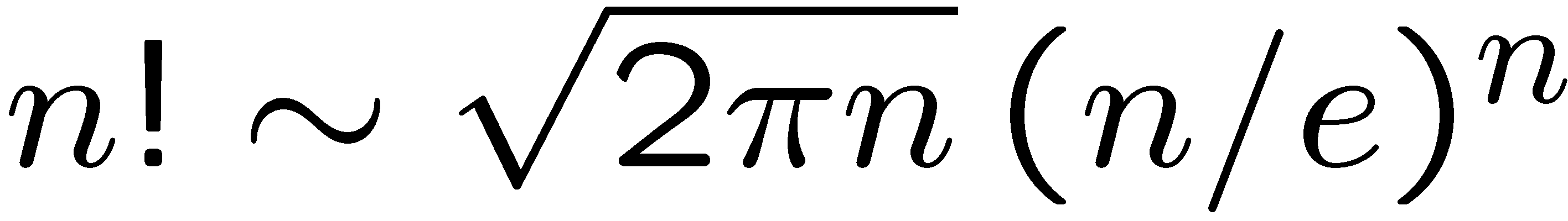 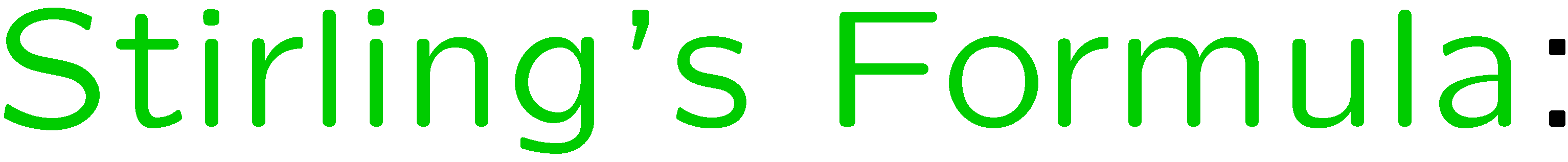 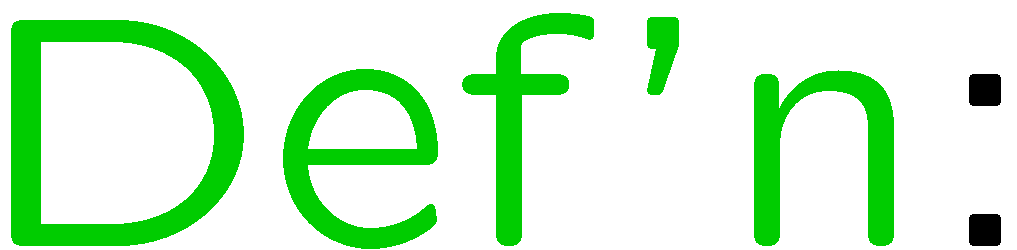 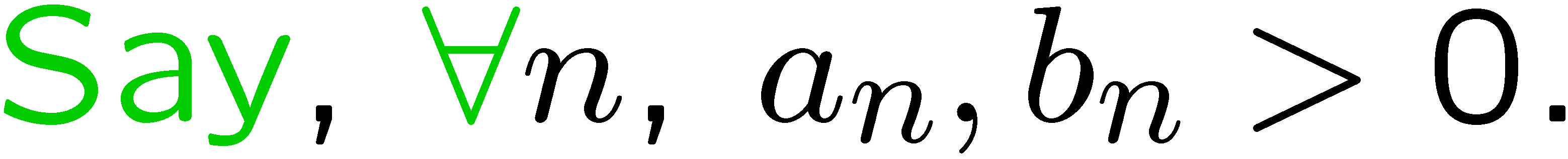 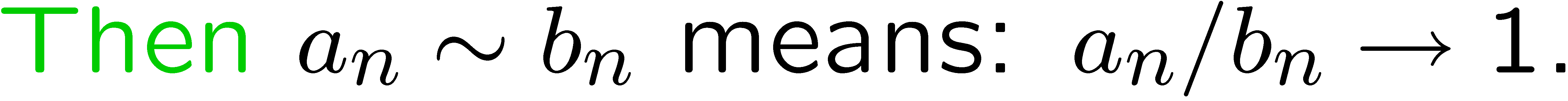 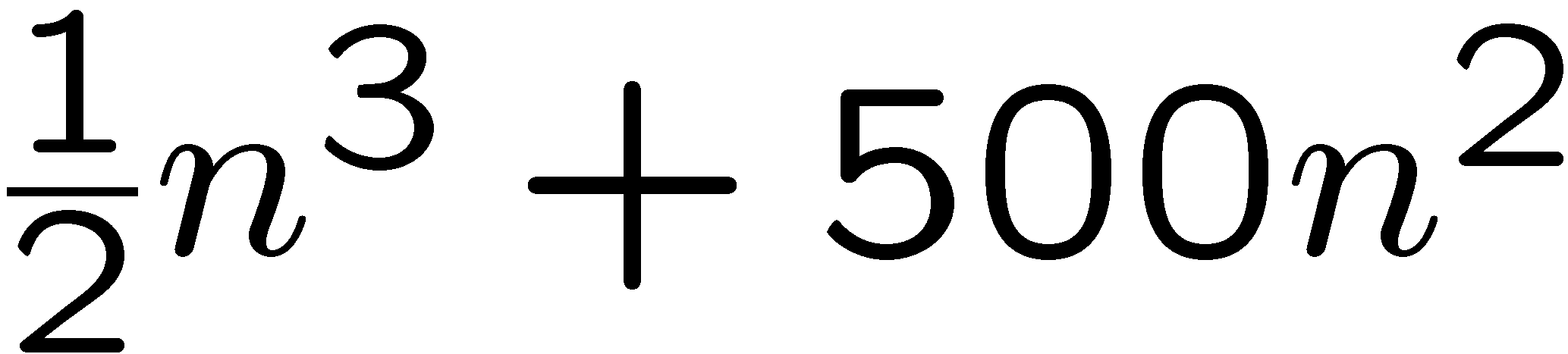 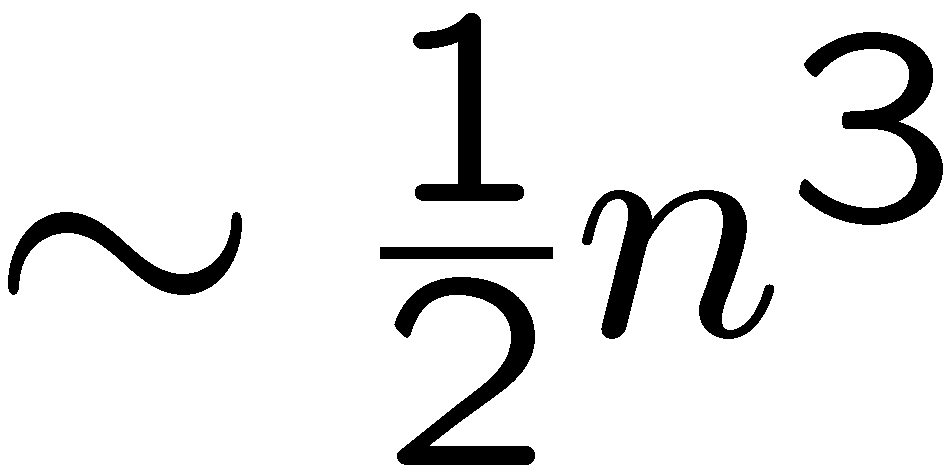 2
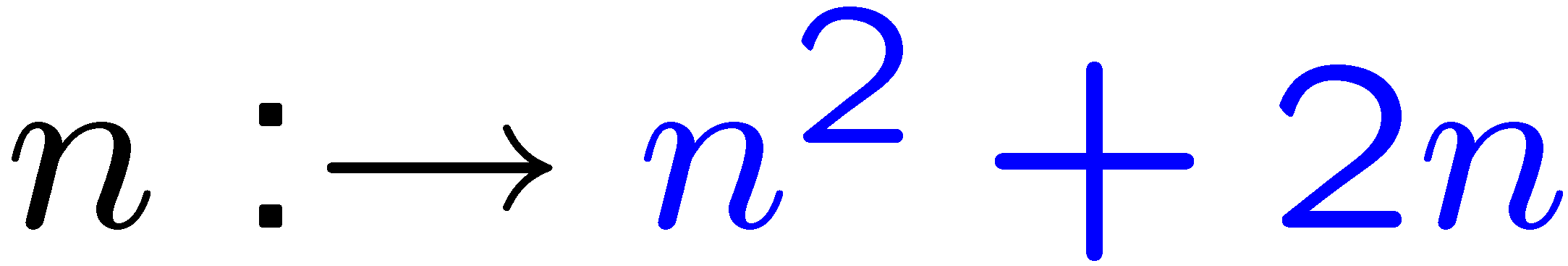 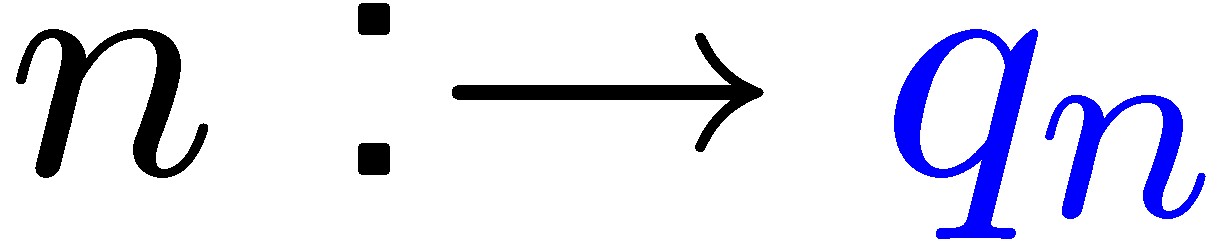 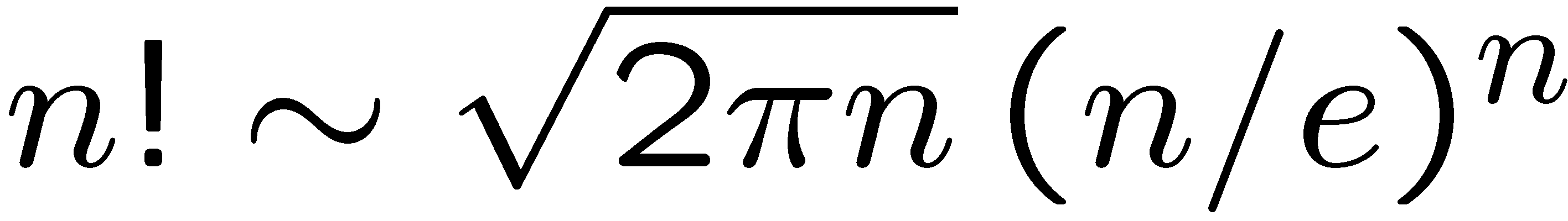 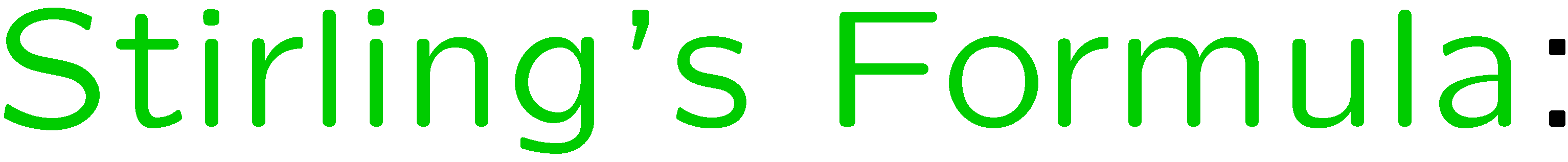 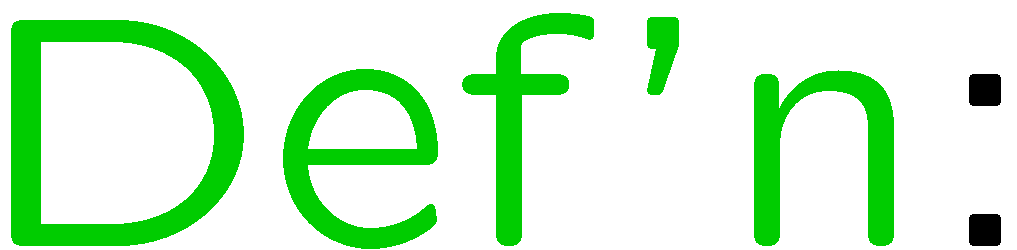 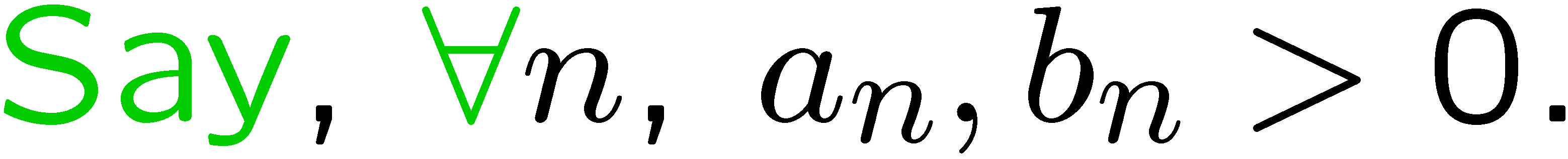 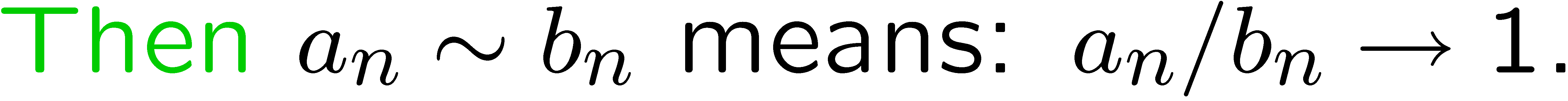 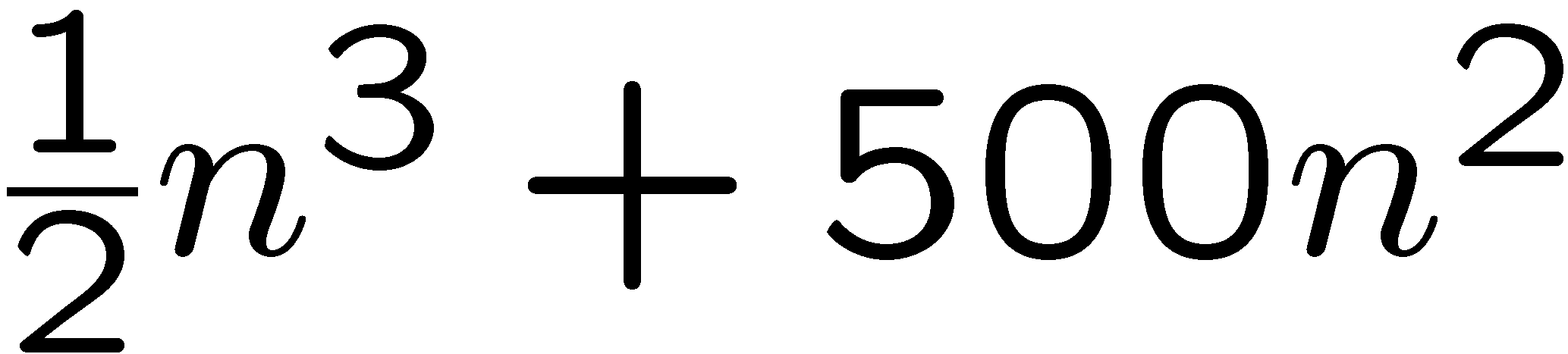 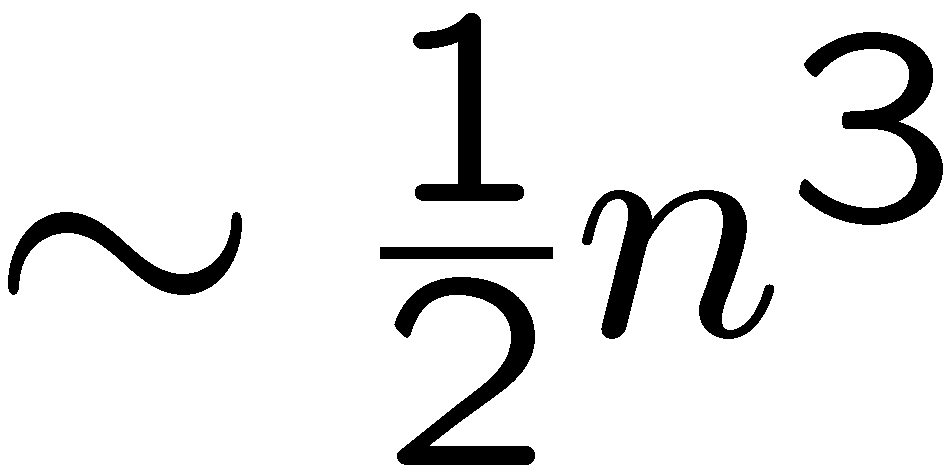 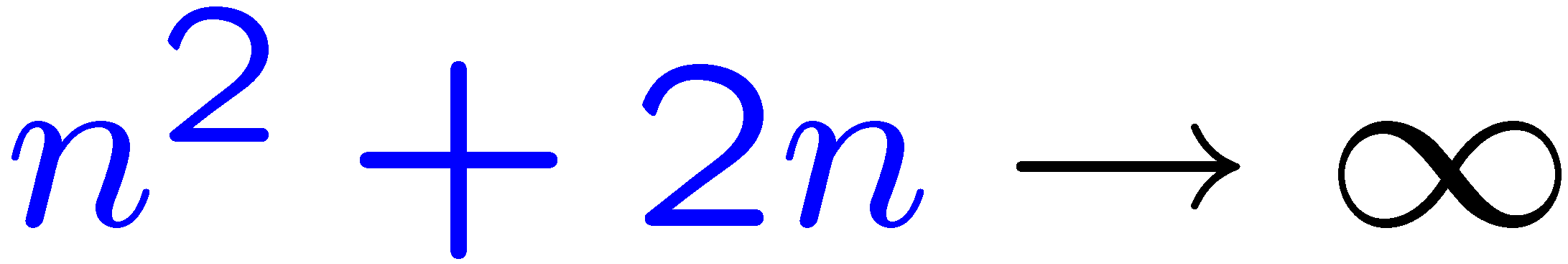 3
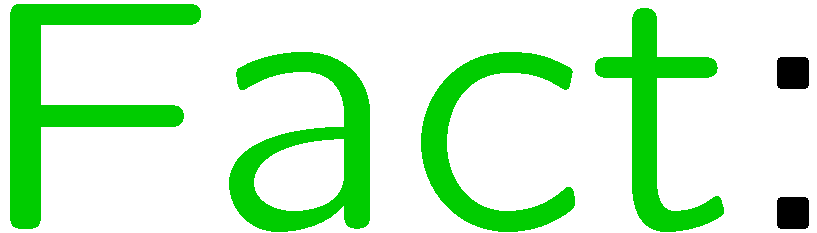 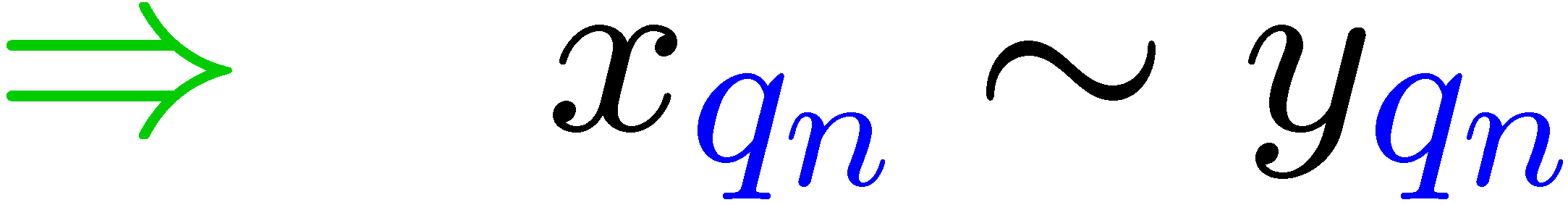 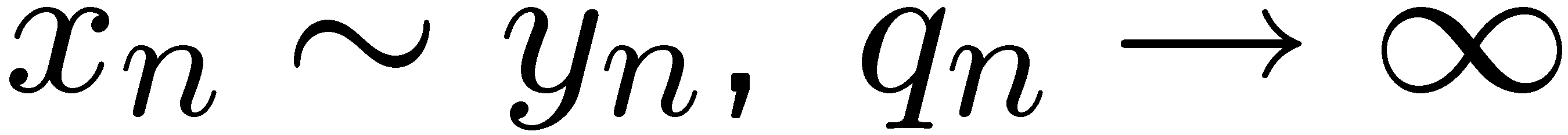 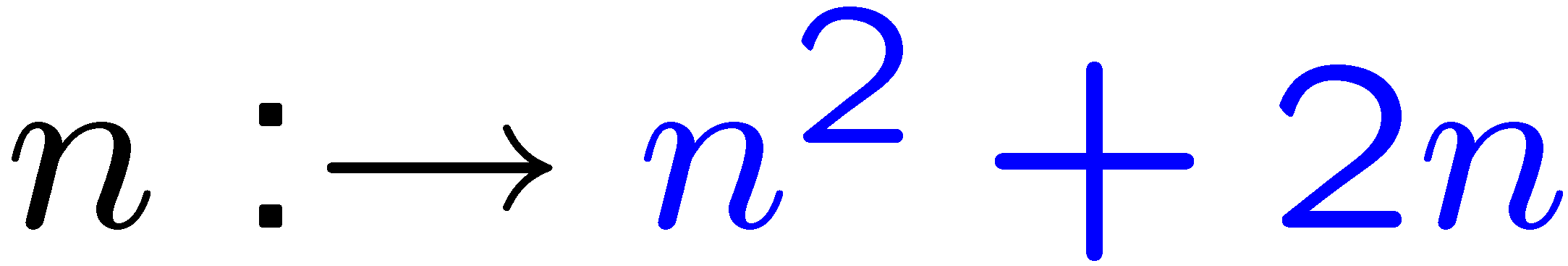 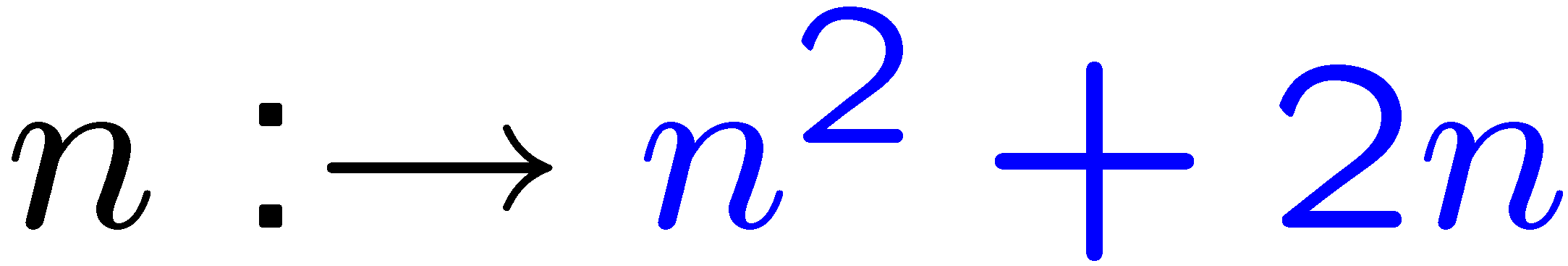 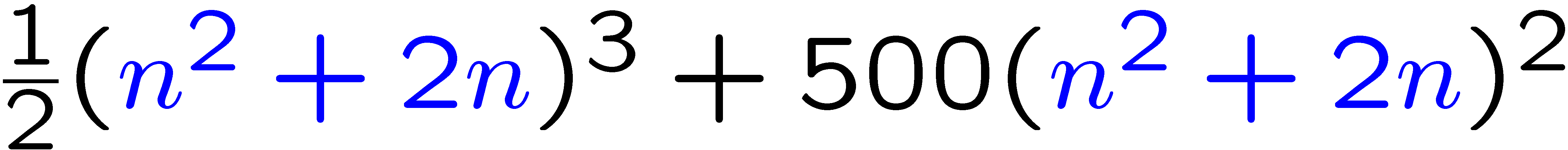 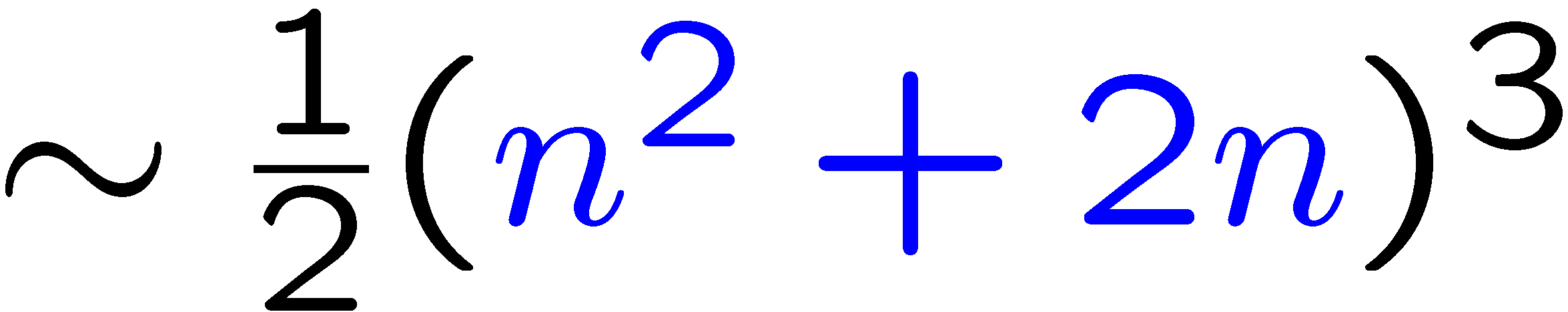 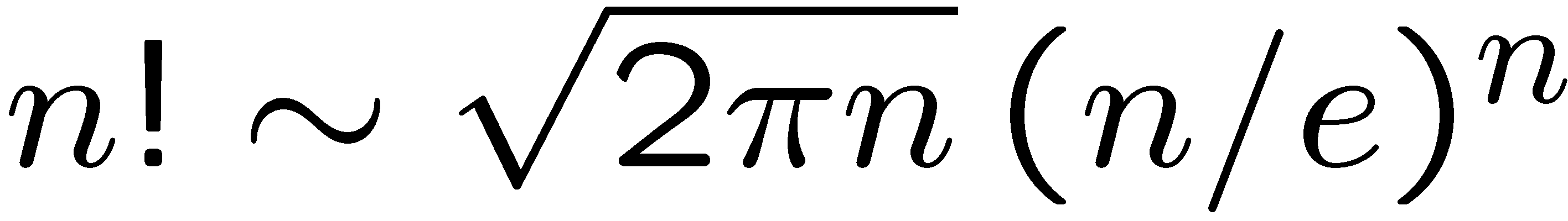 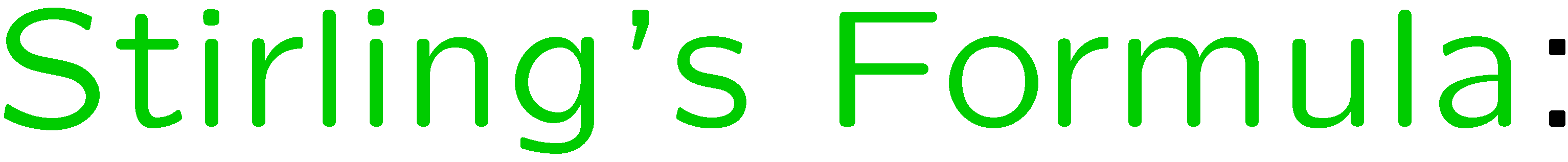 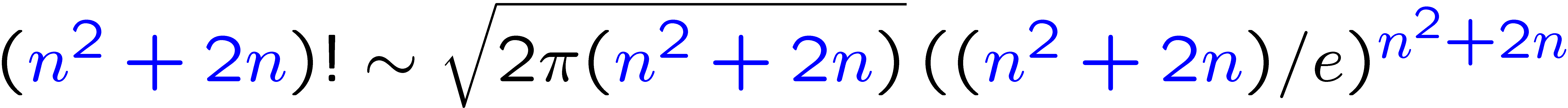 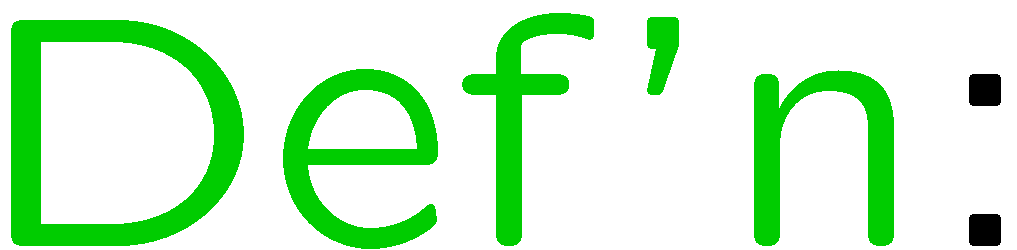 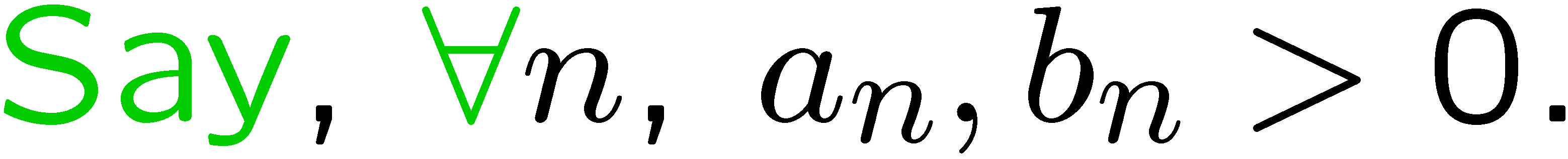 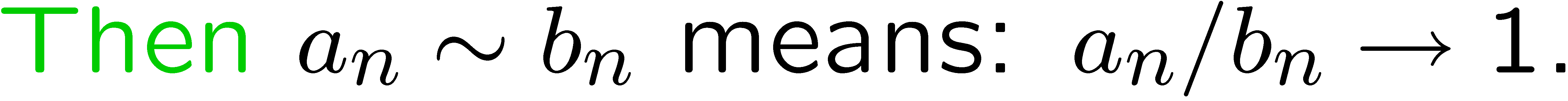 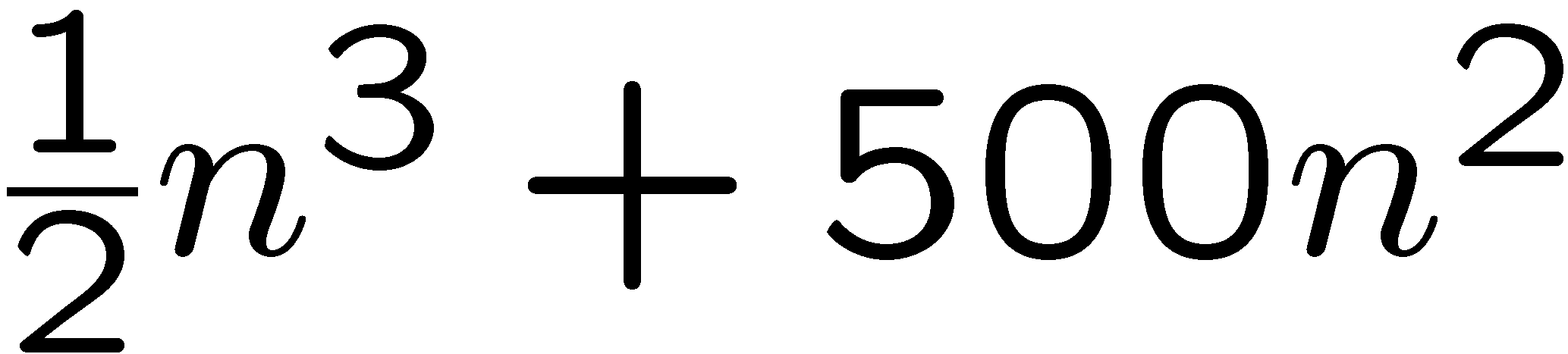 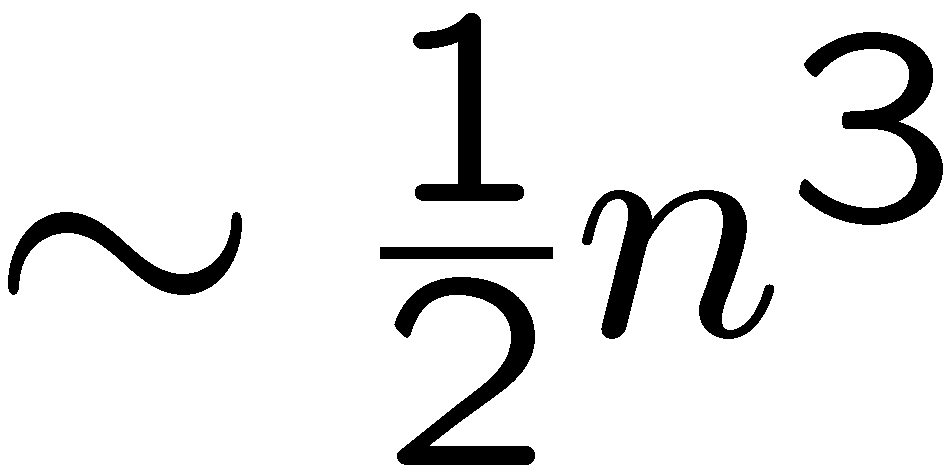 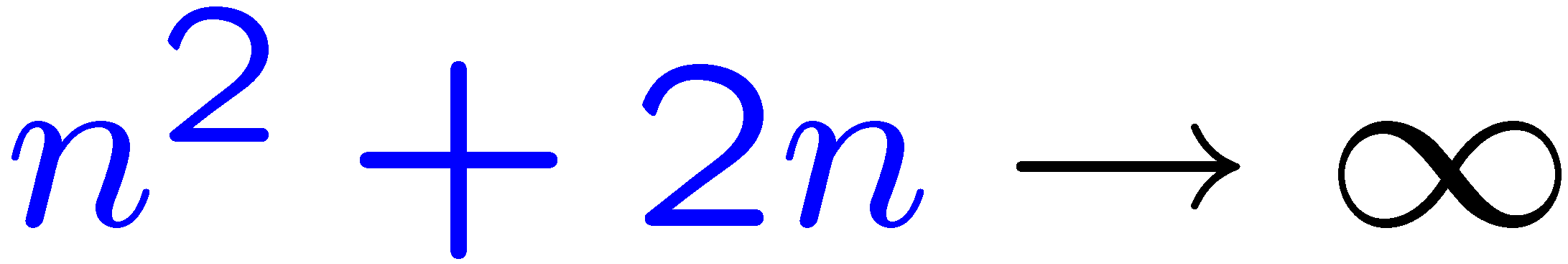 4
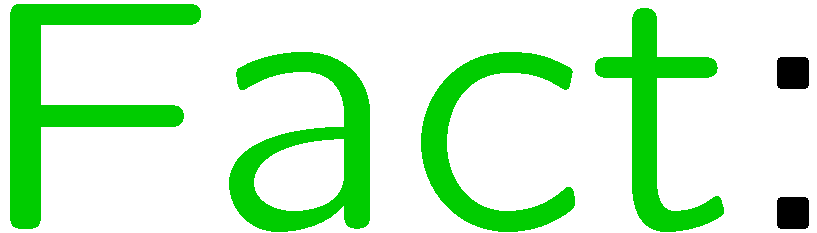 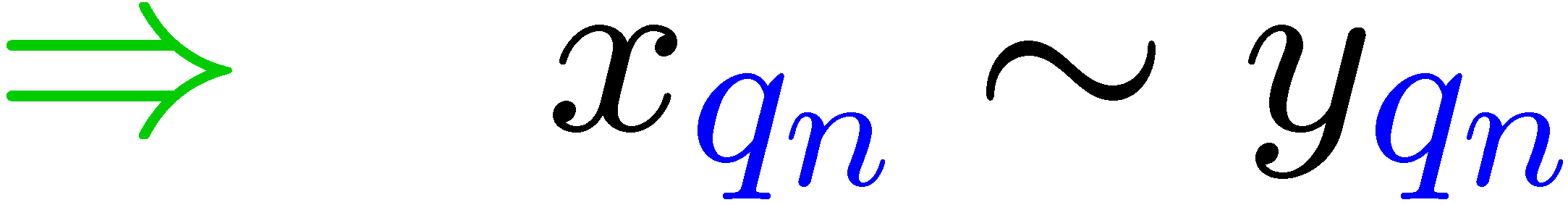 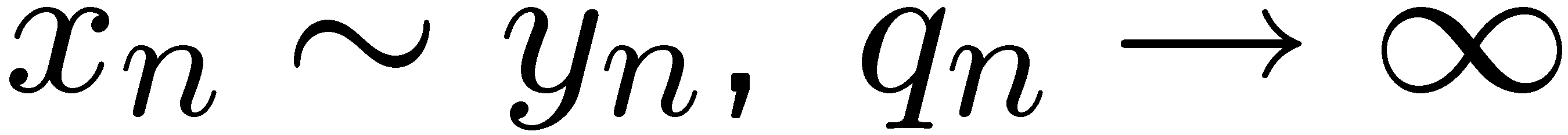 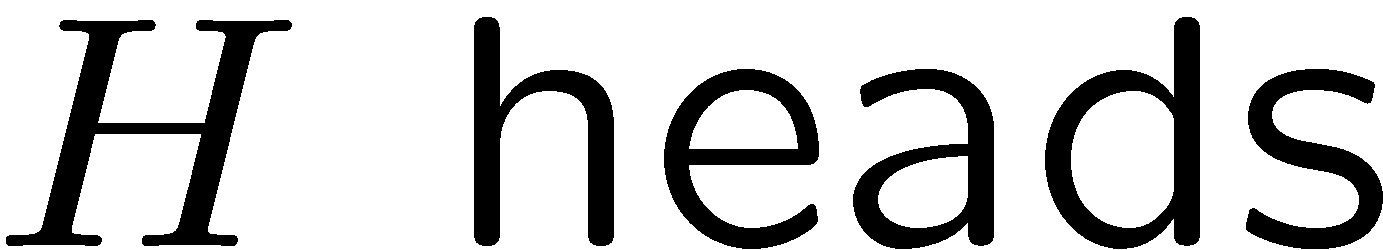 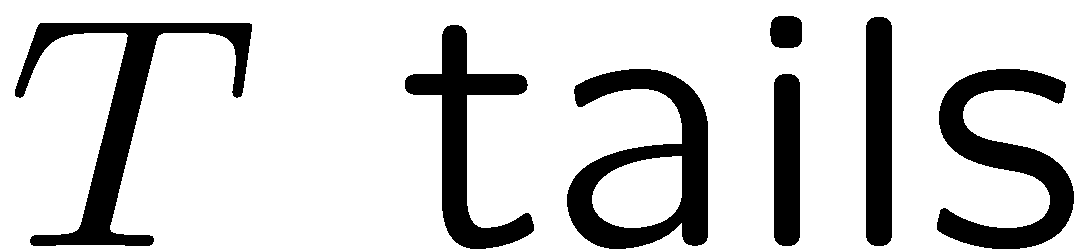 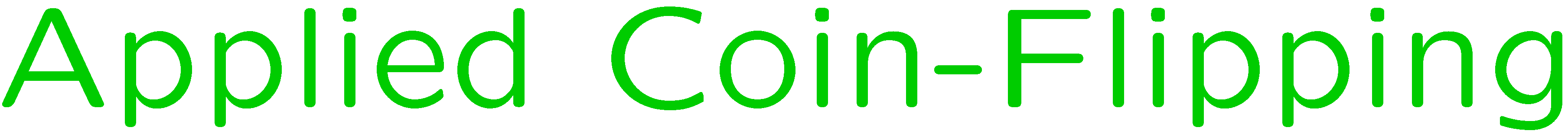 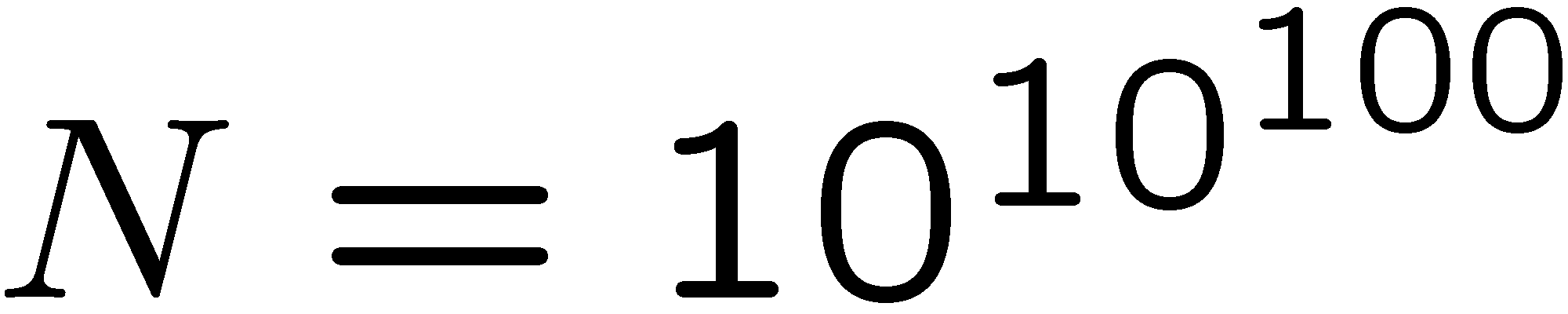 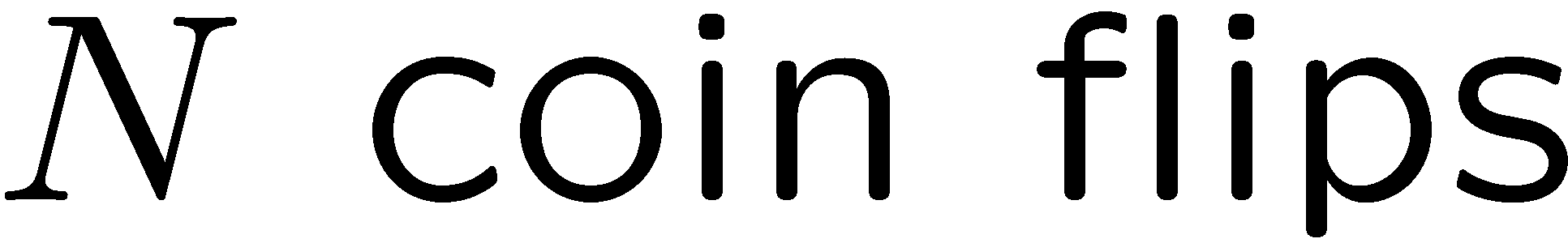 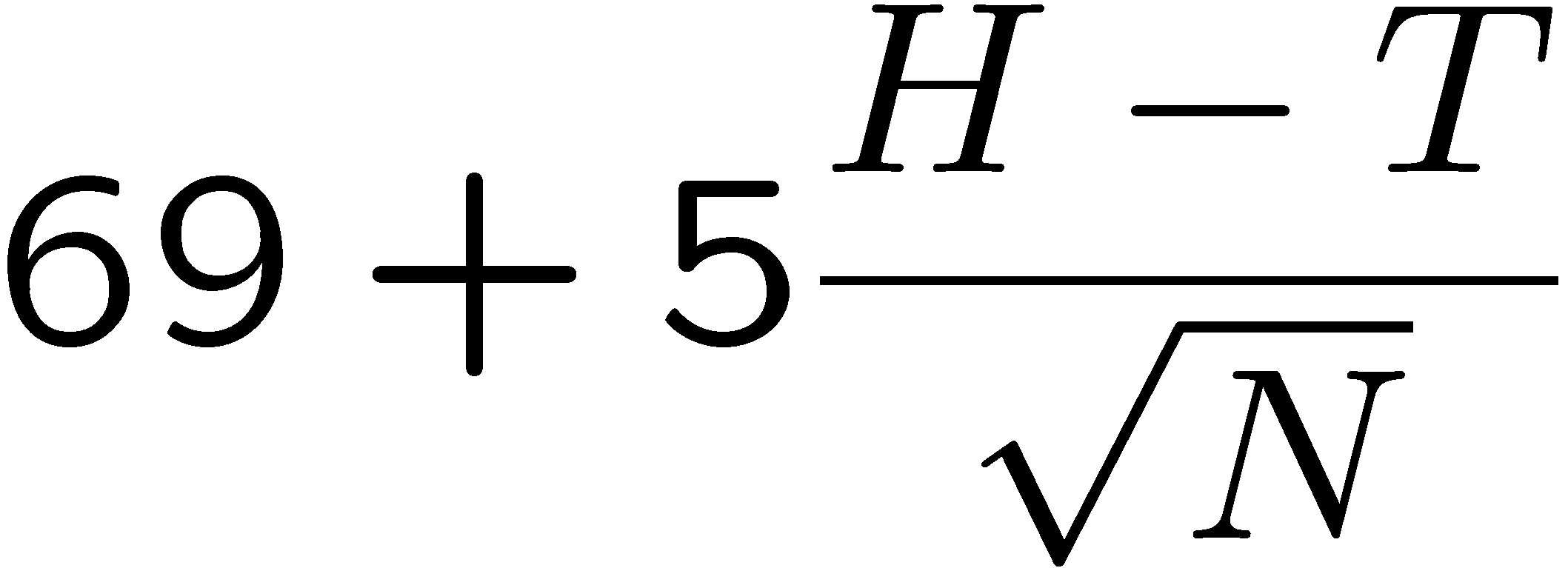 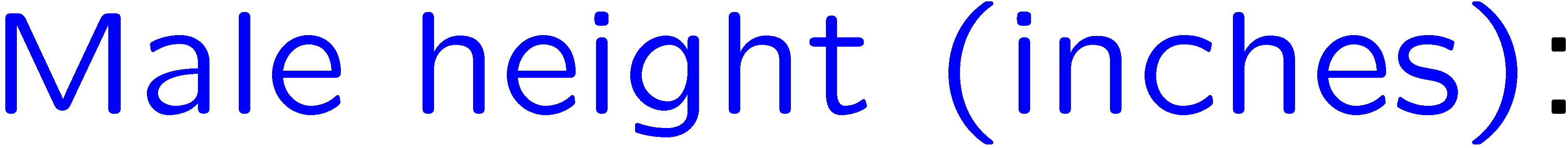 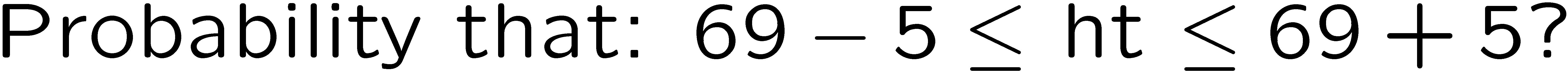 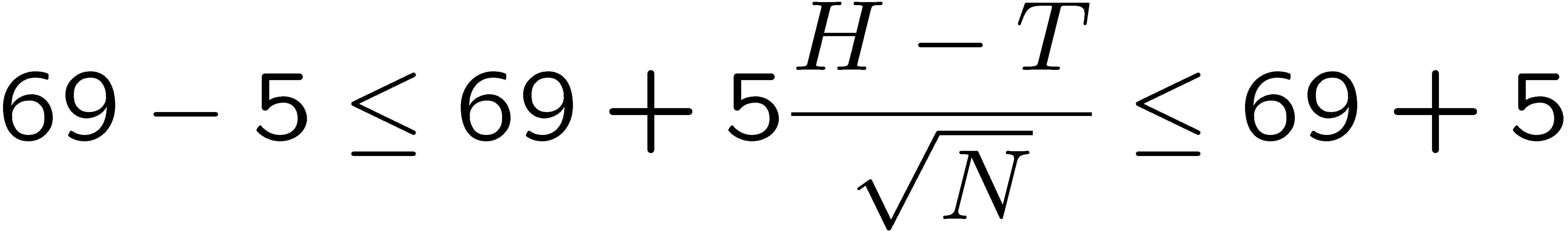 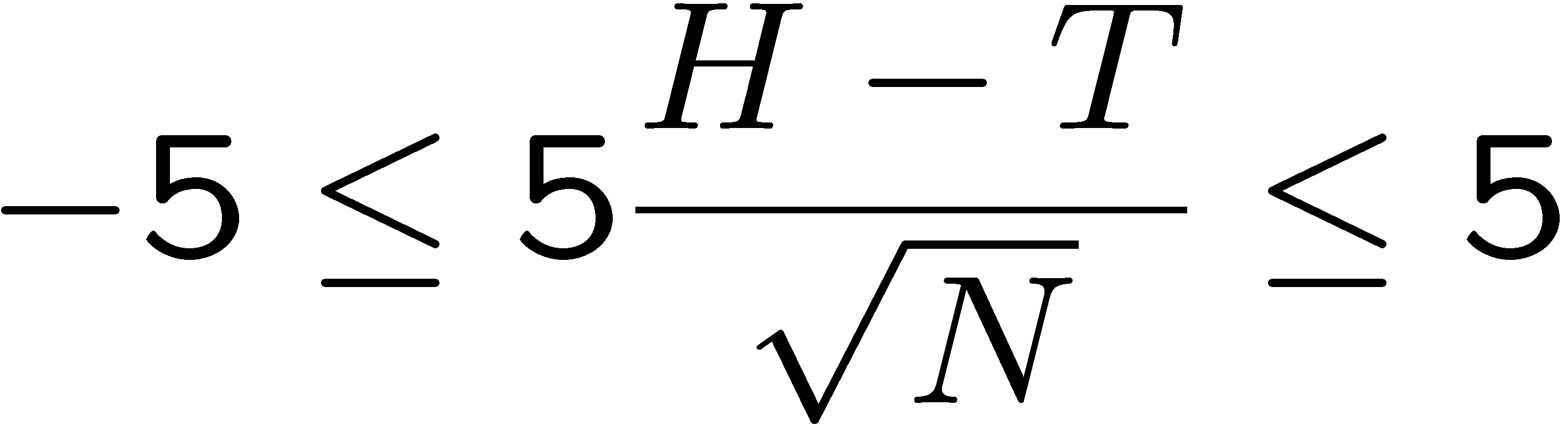 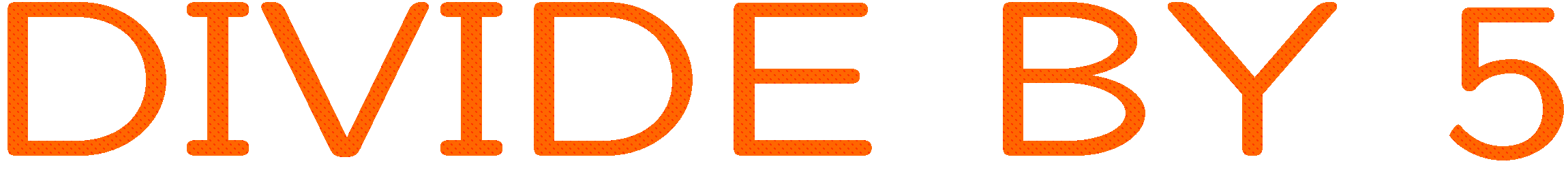 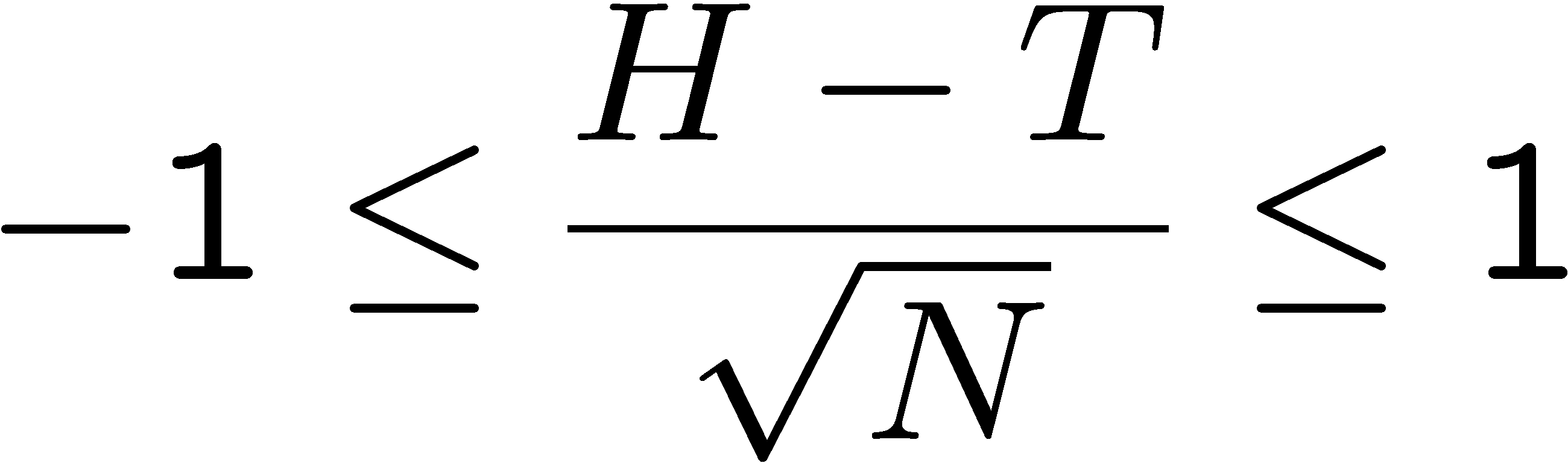 5
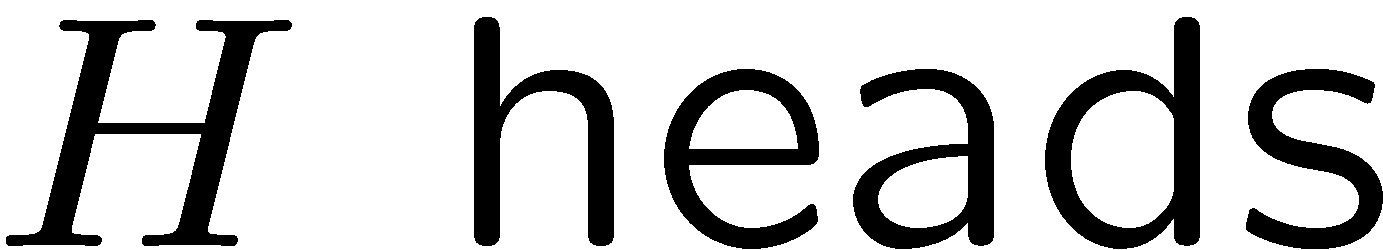 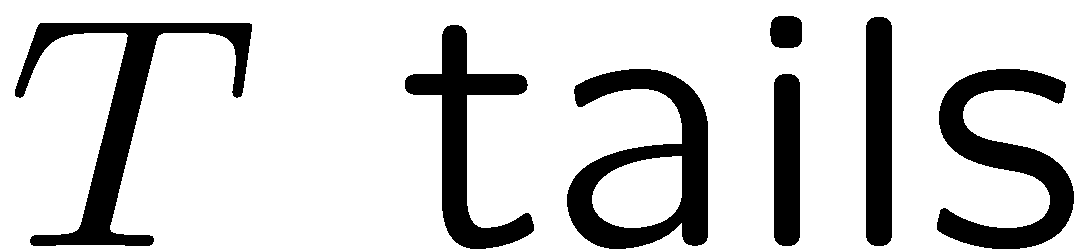 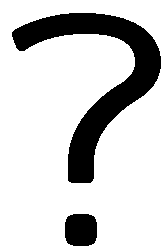 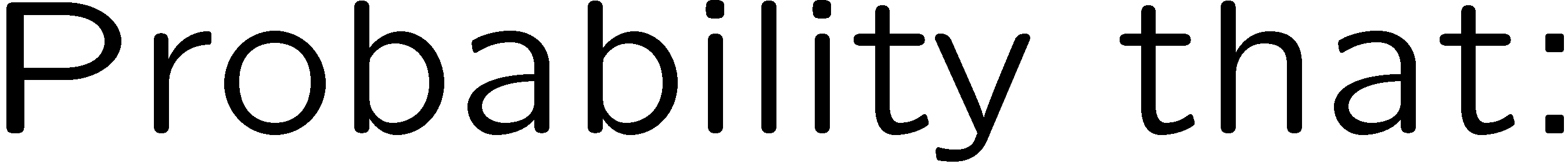 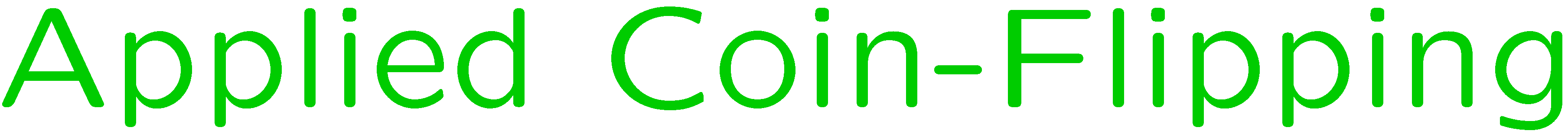 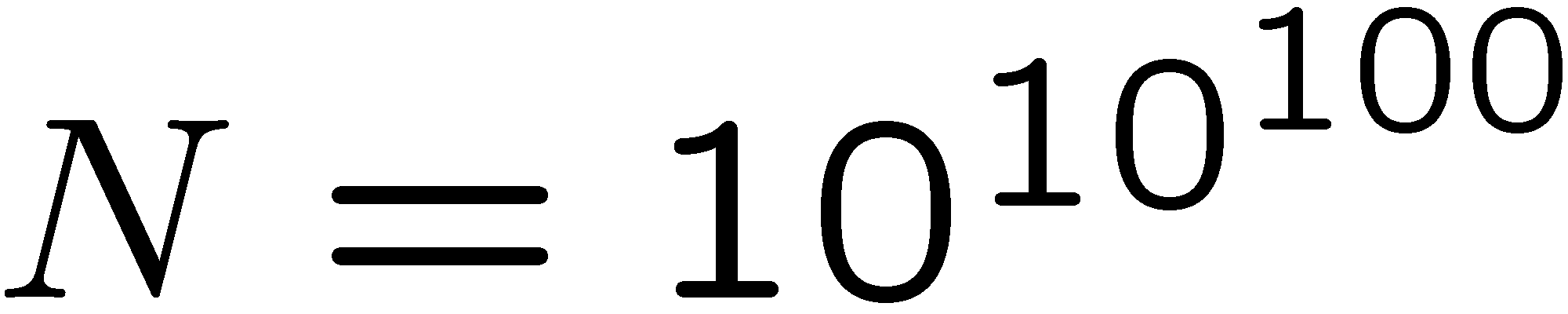 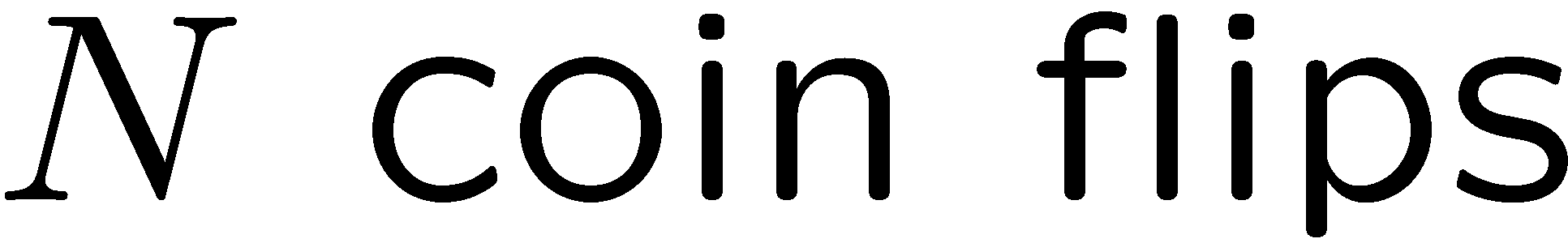 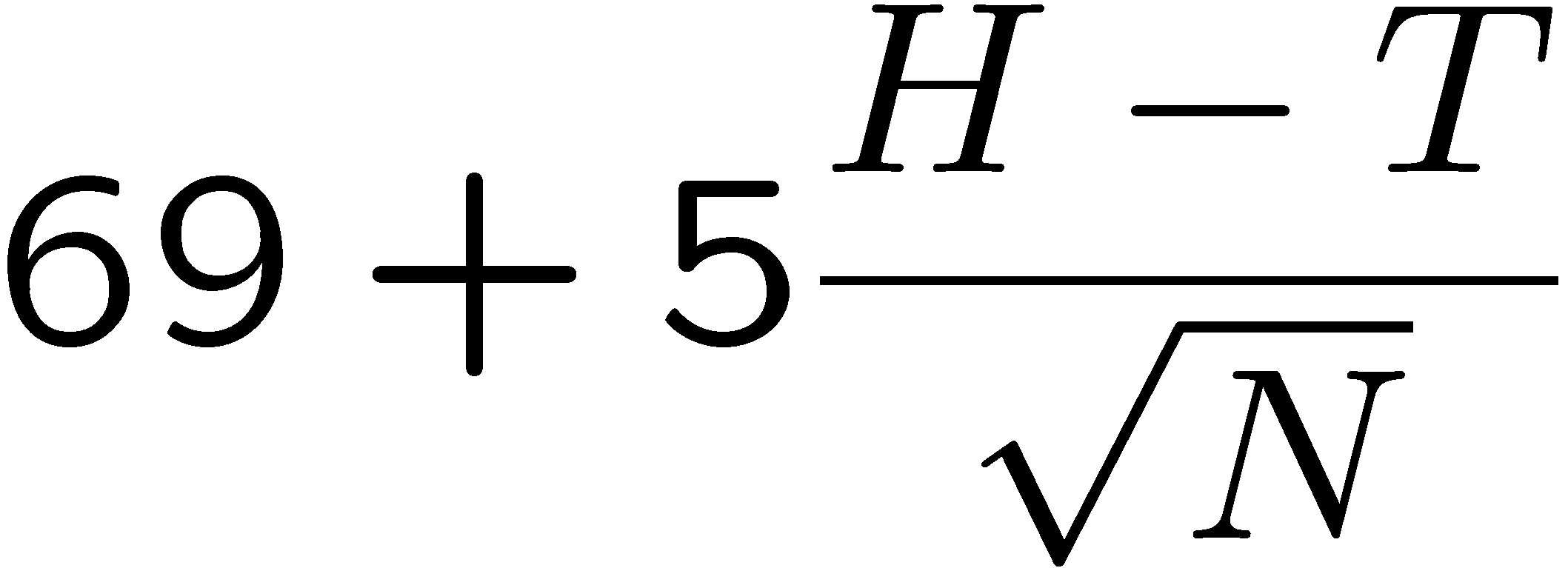 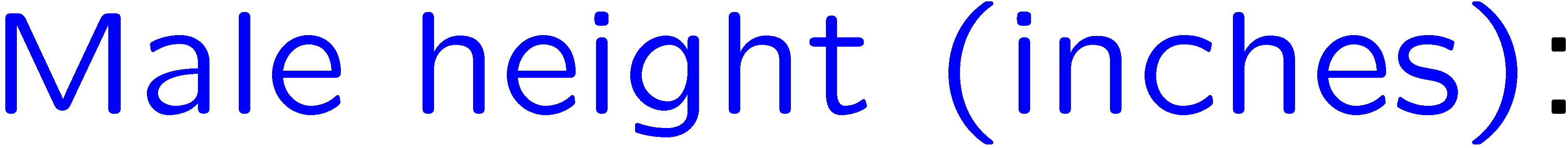 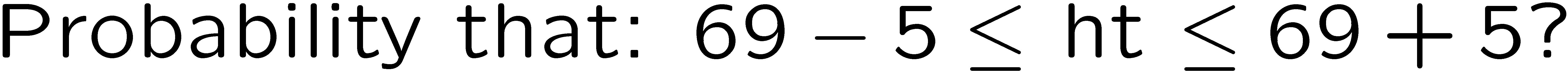 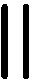 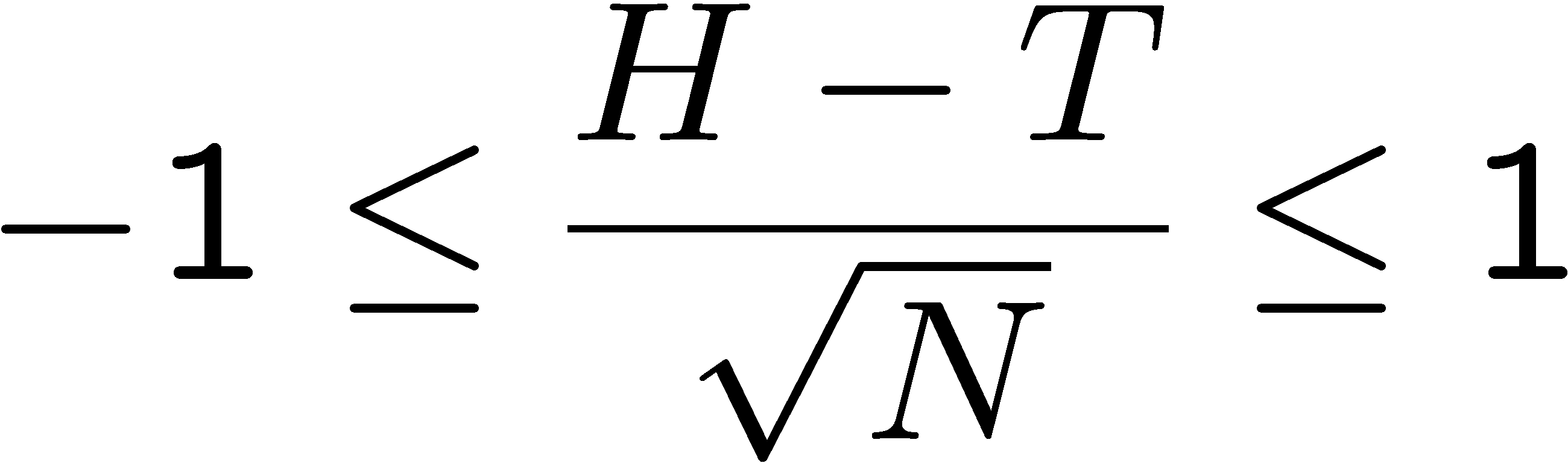 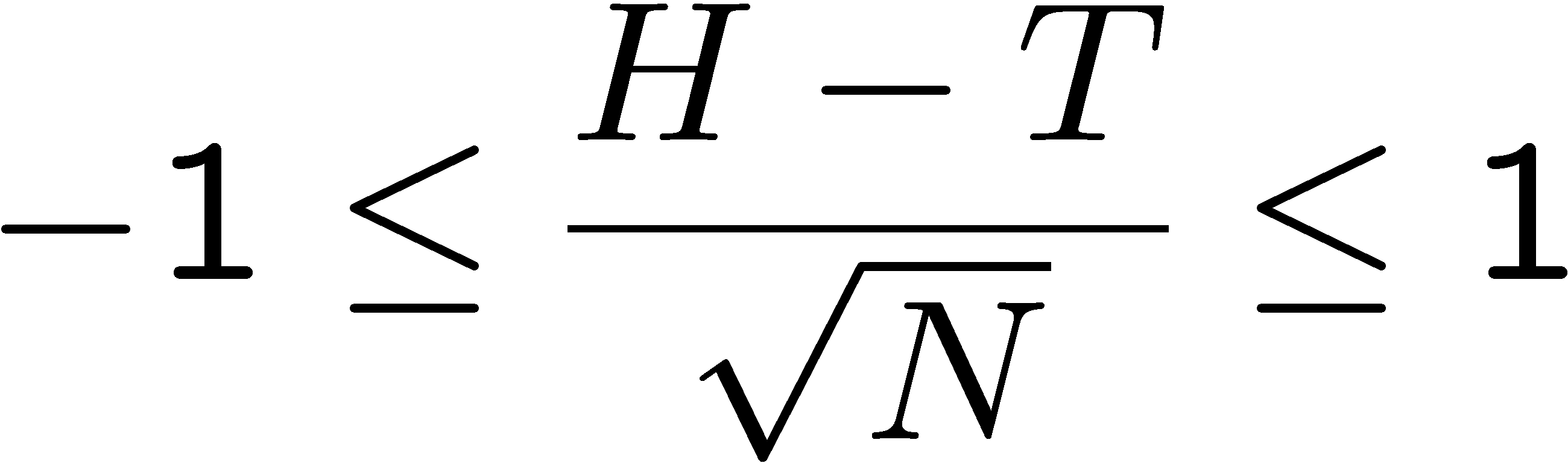 6
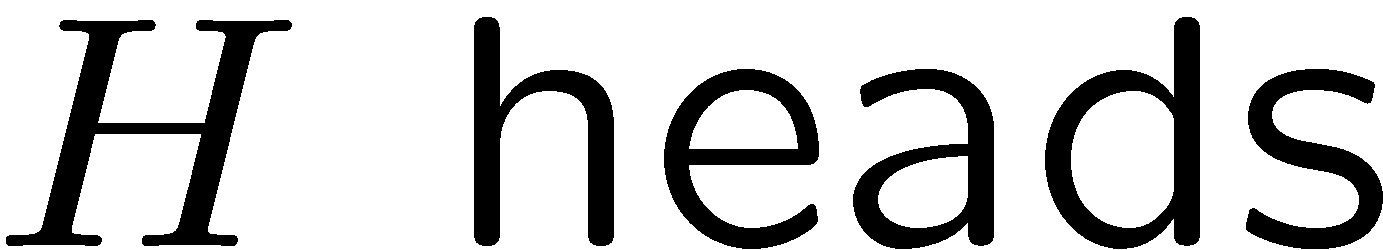 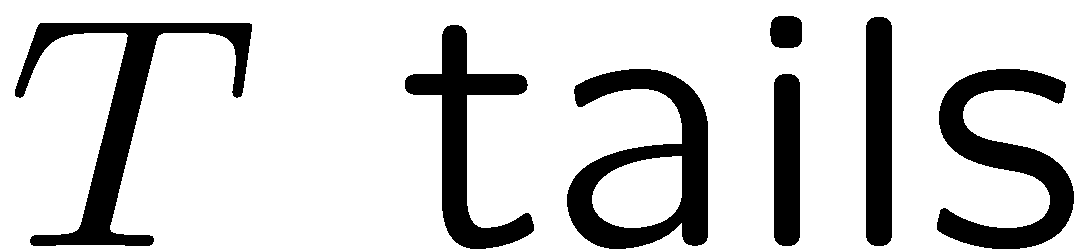 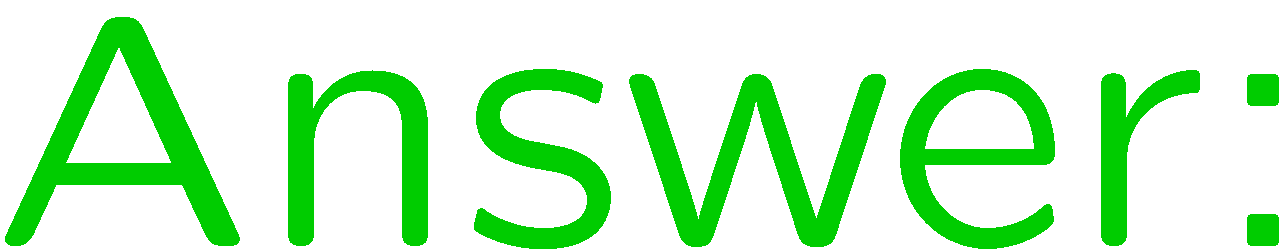 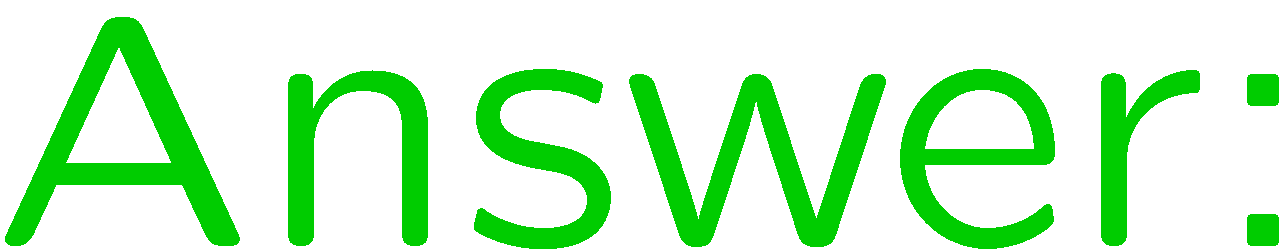 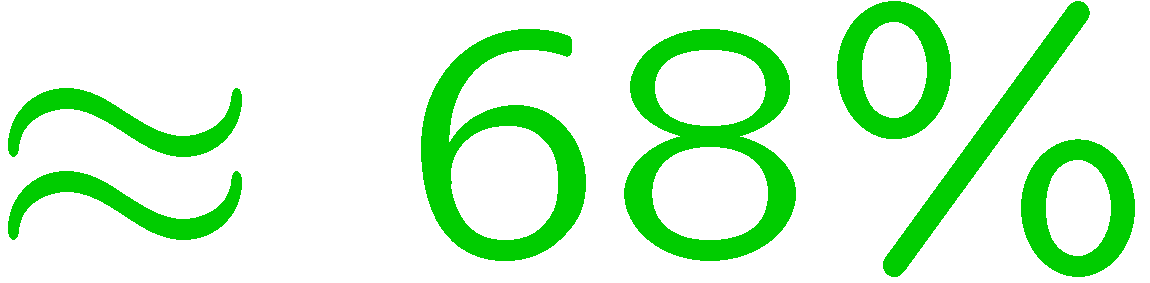 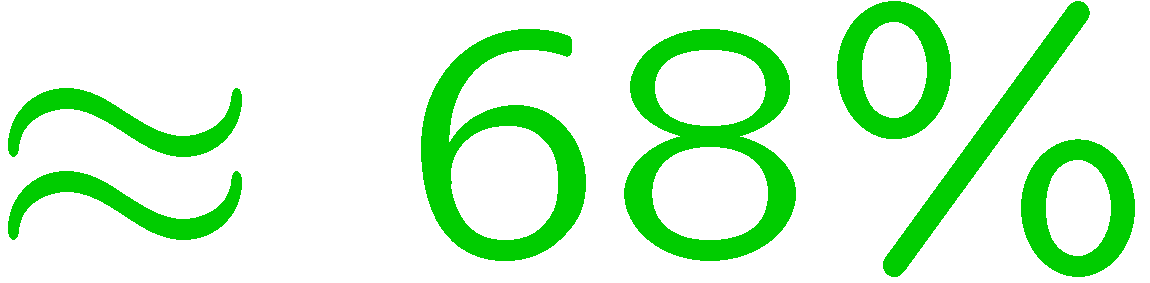 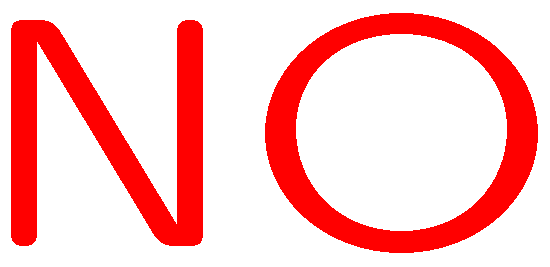 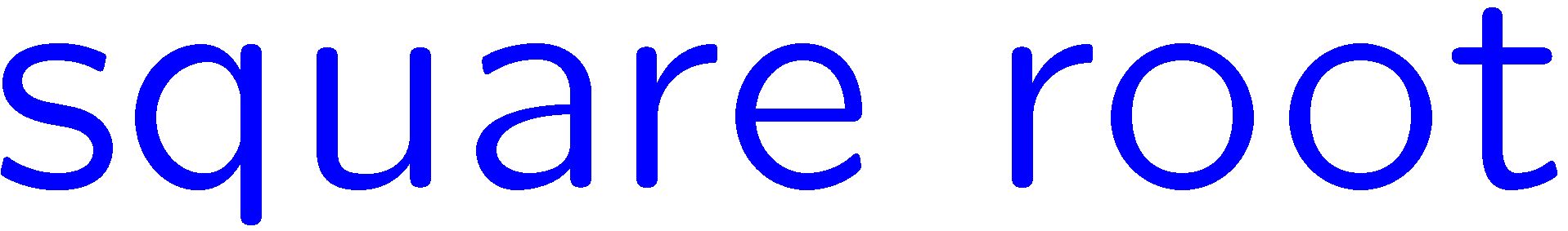 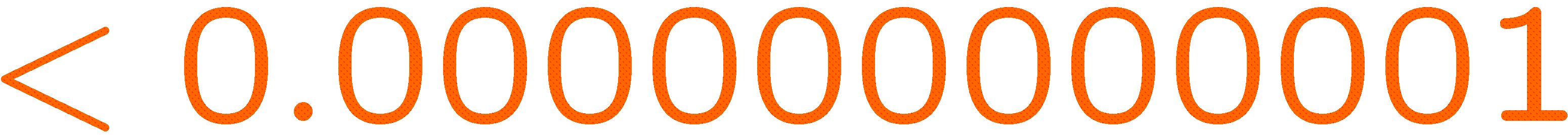 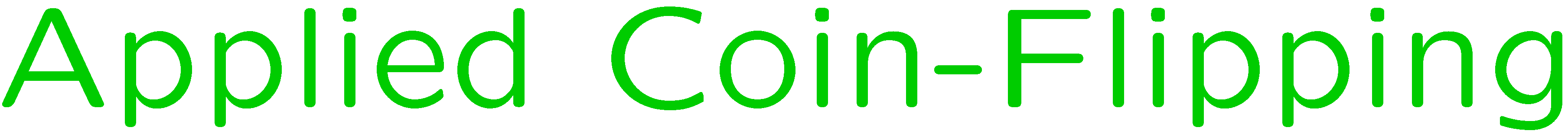 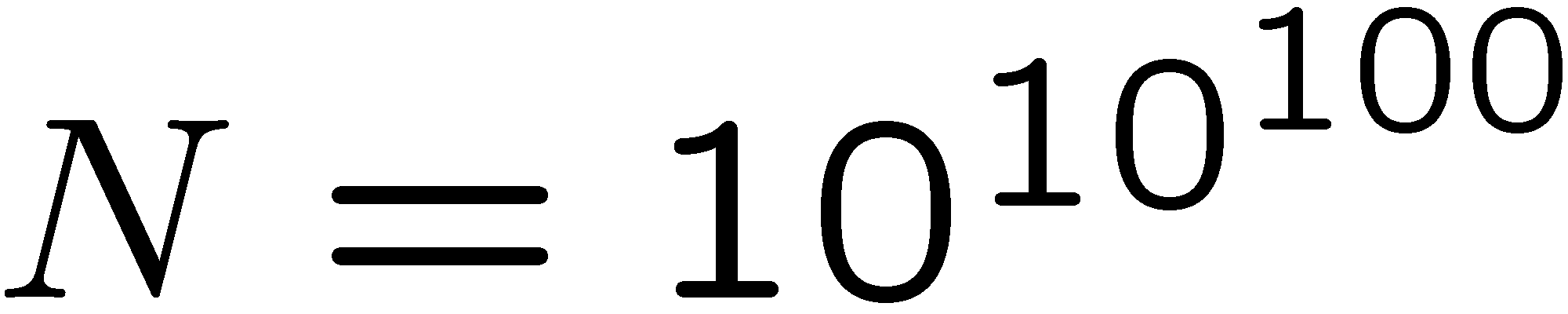 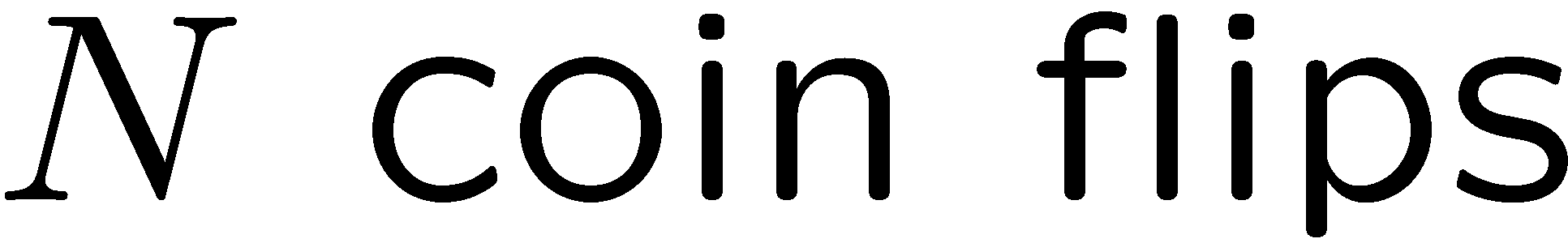 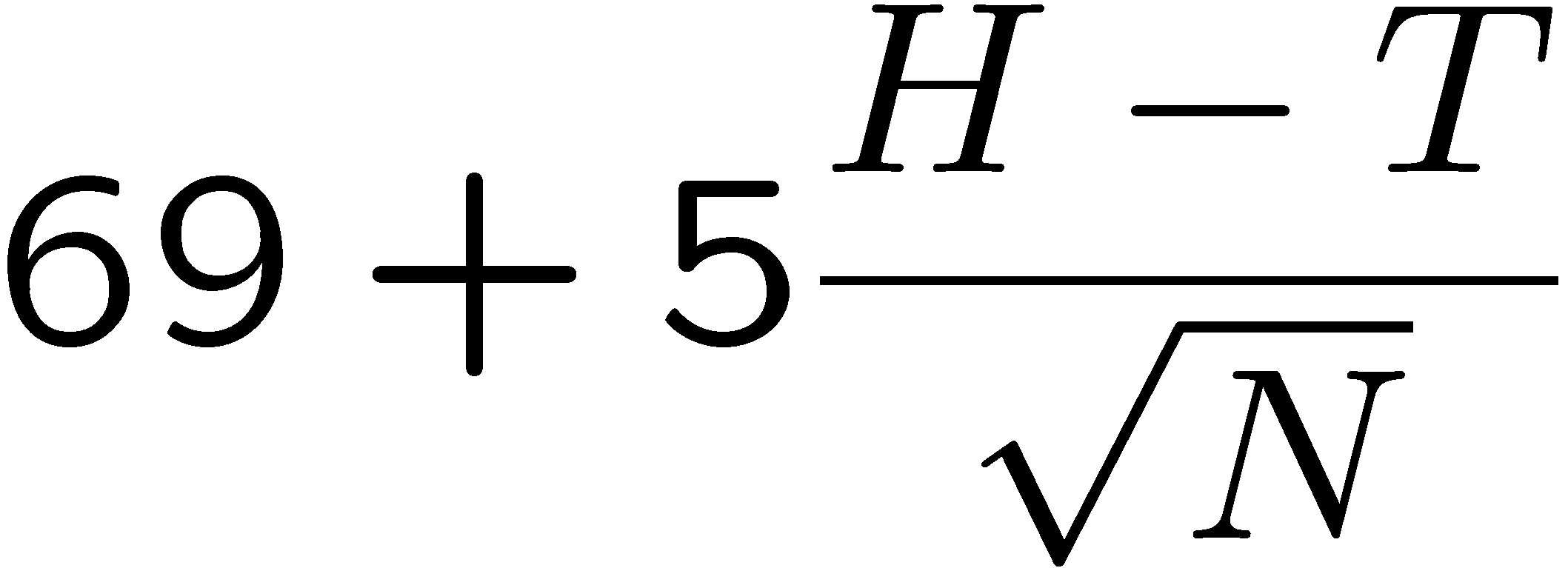 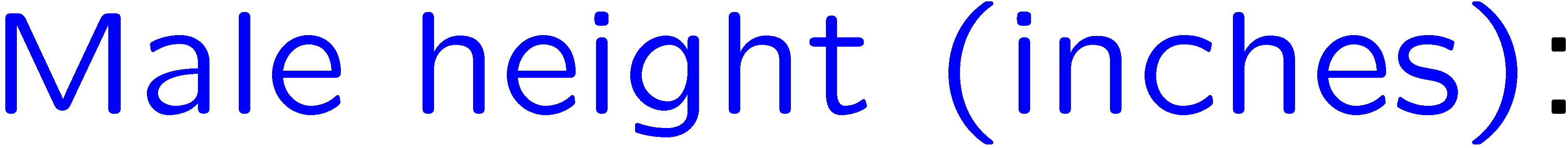 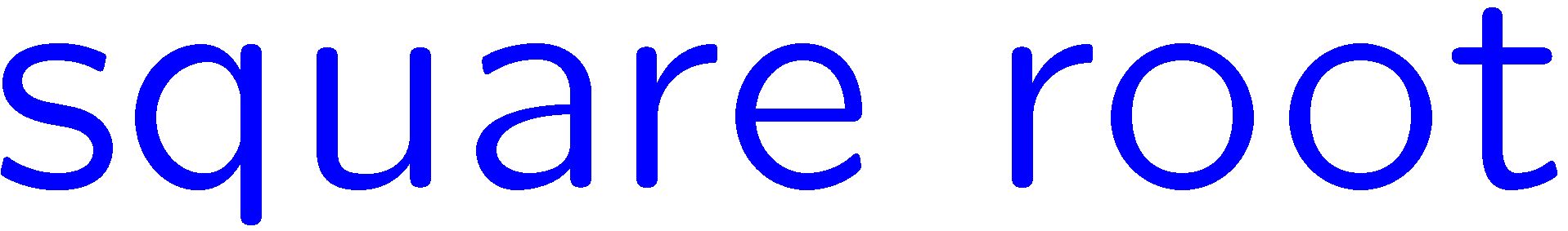 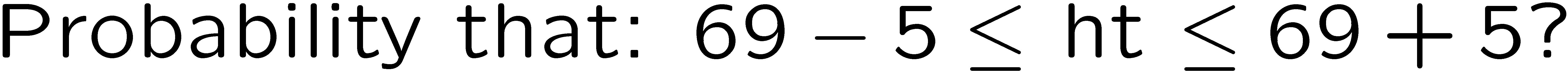 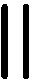 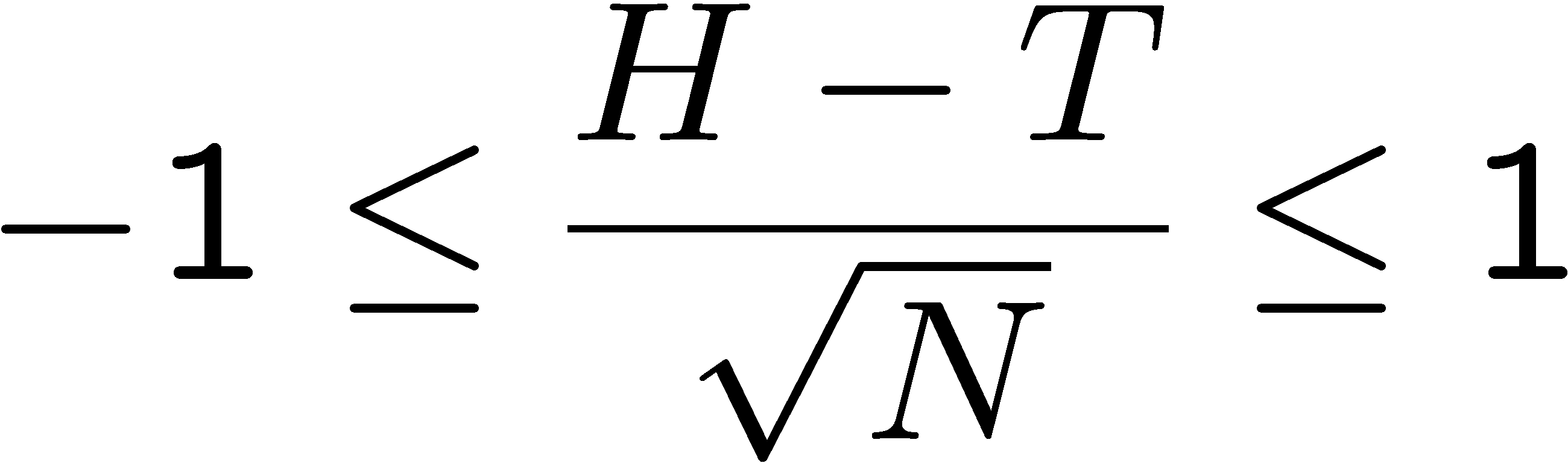 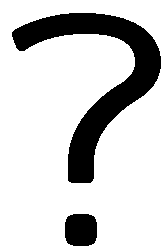 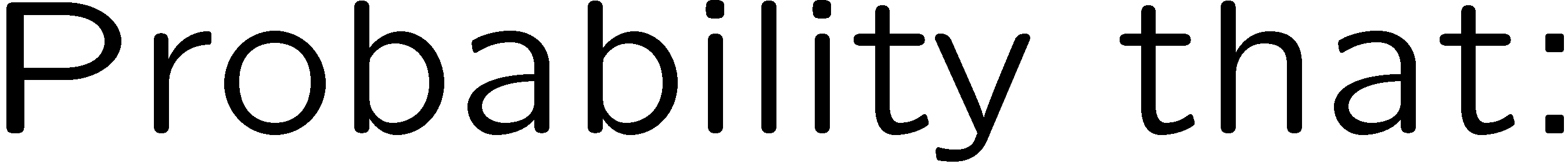 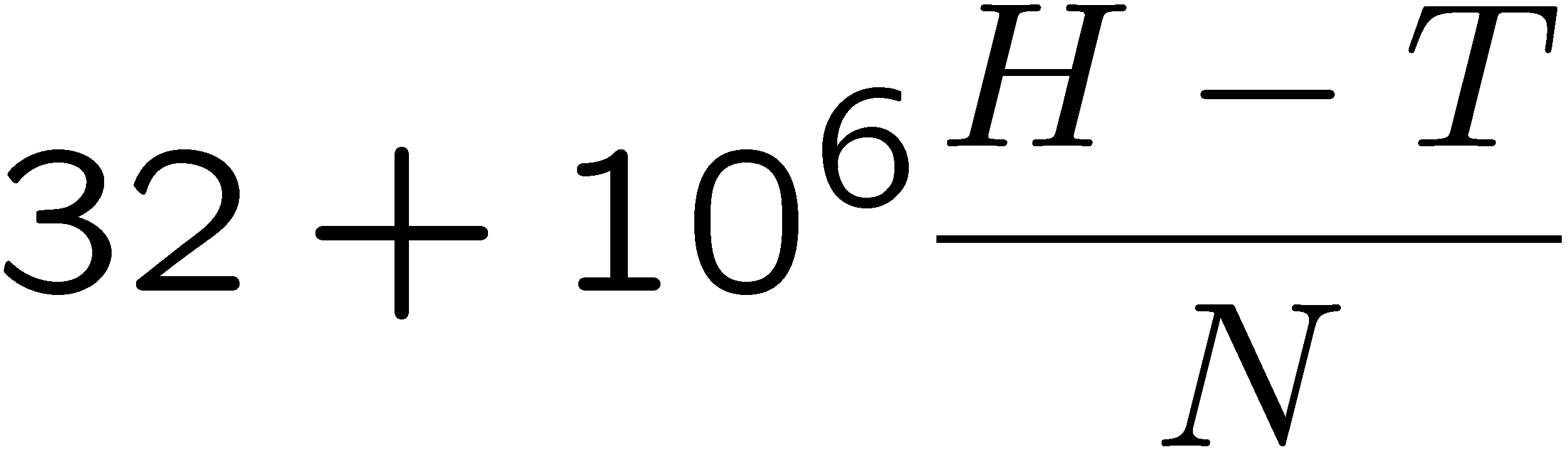 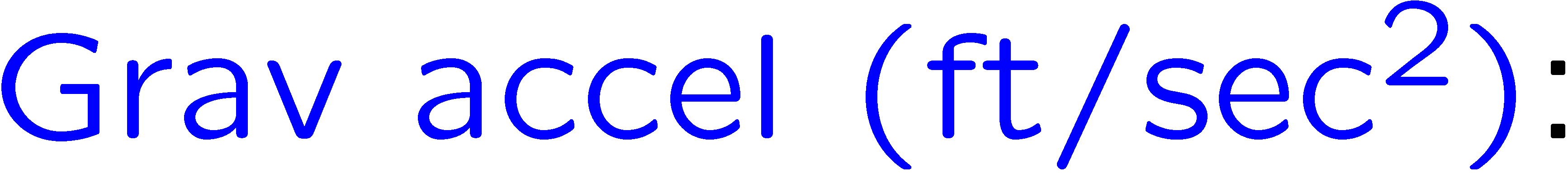 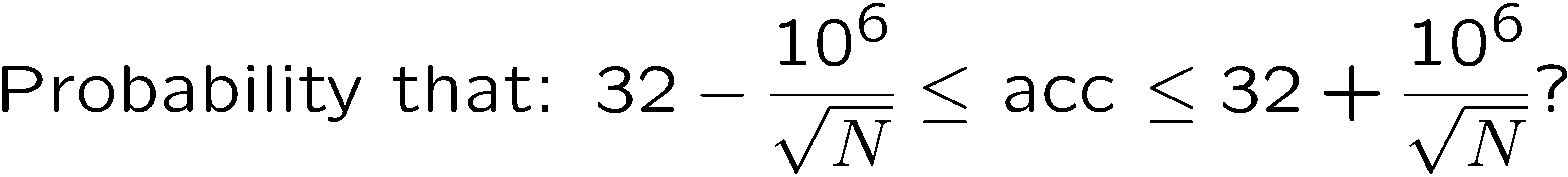 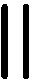 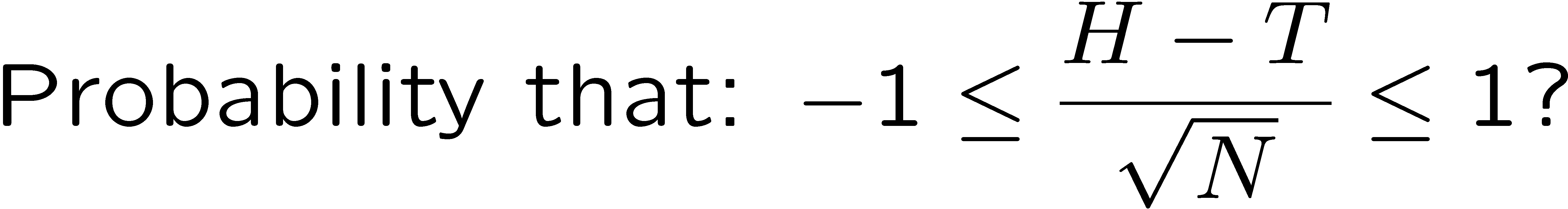 7
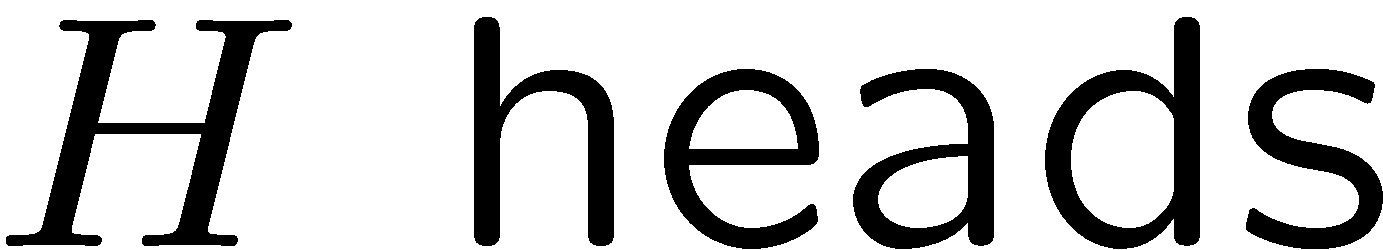 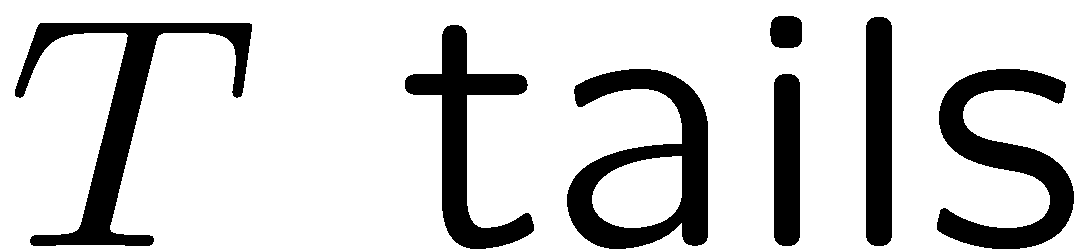 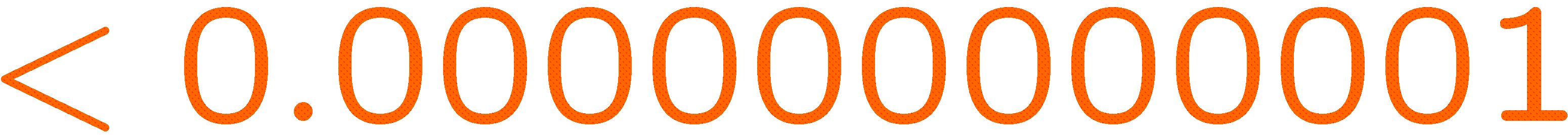 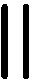 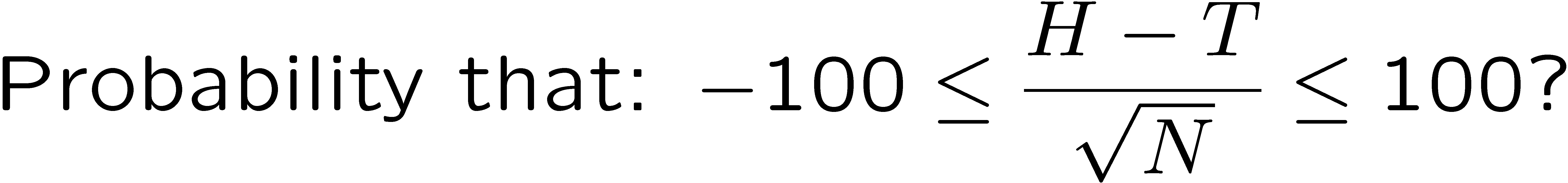 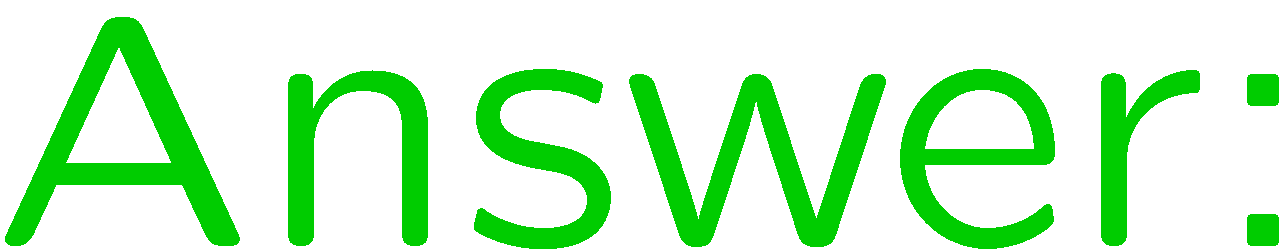 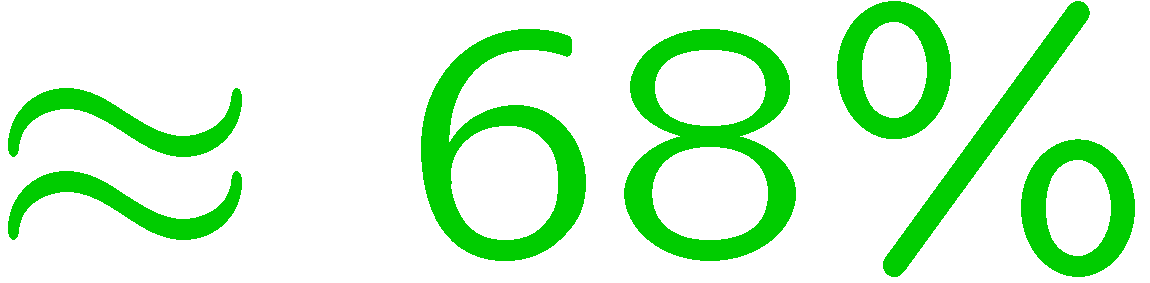 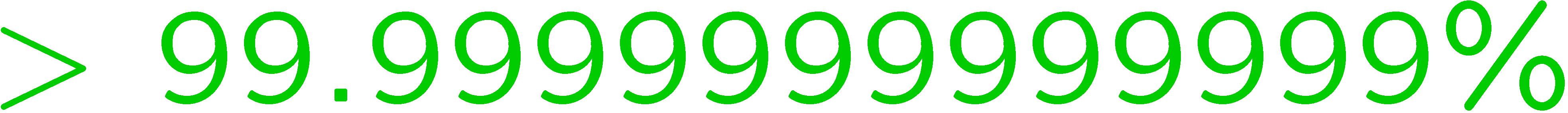 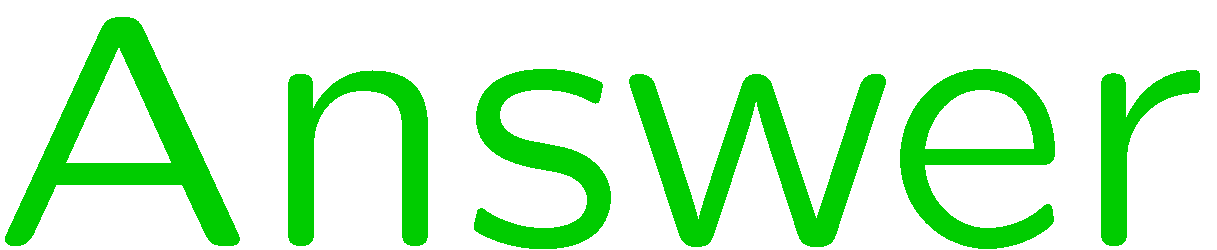 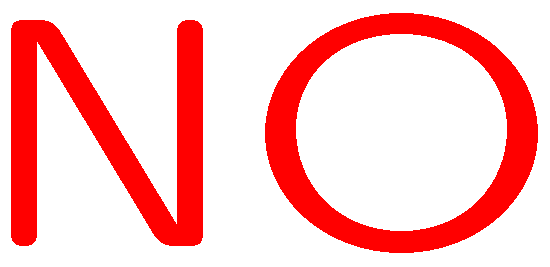 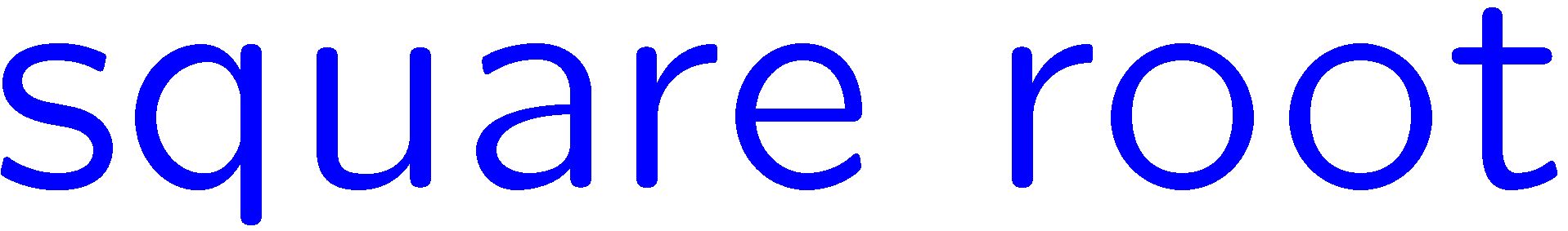 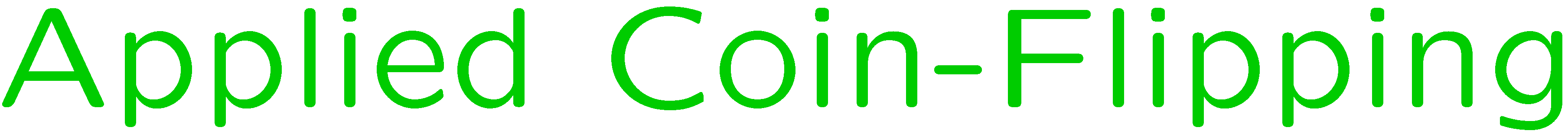 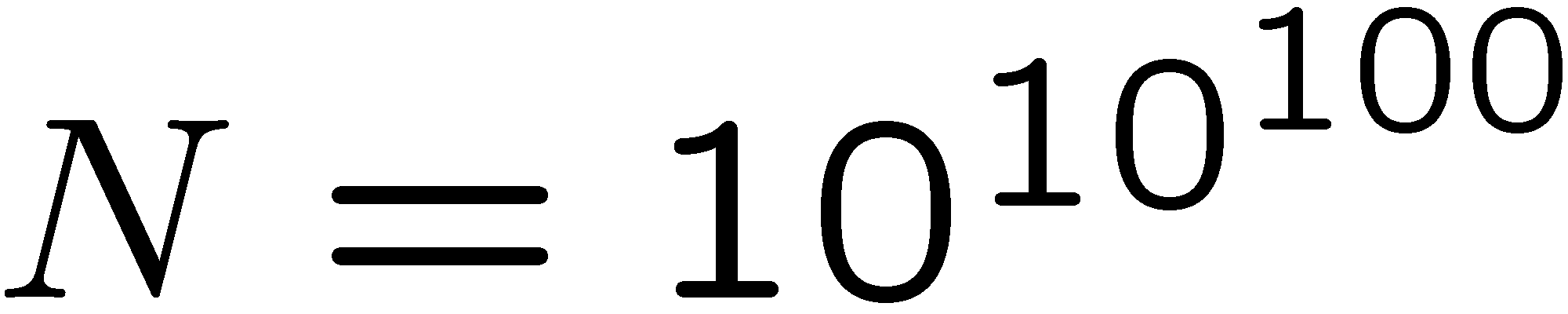 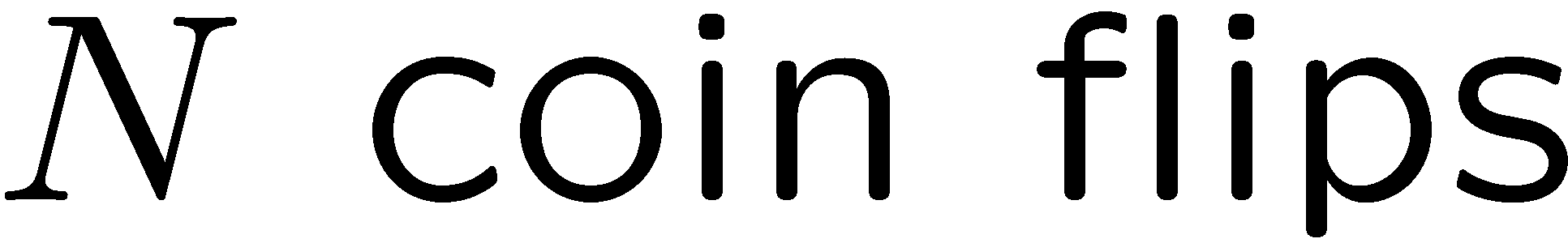 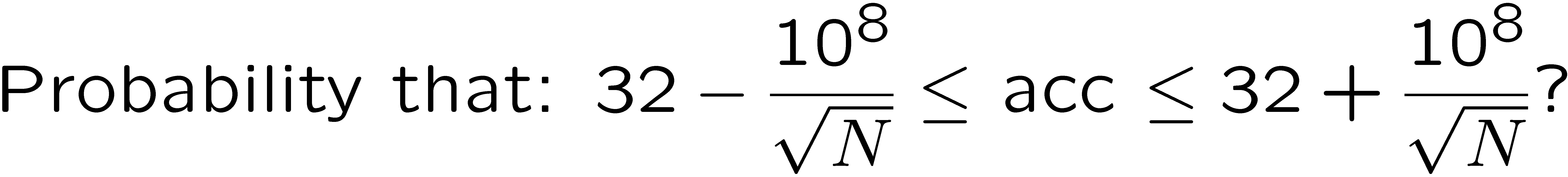 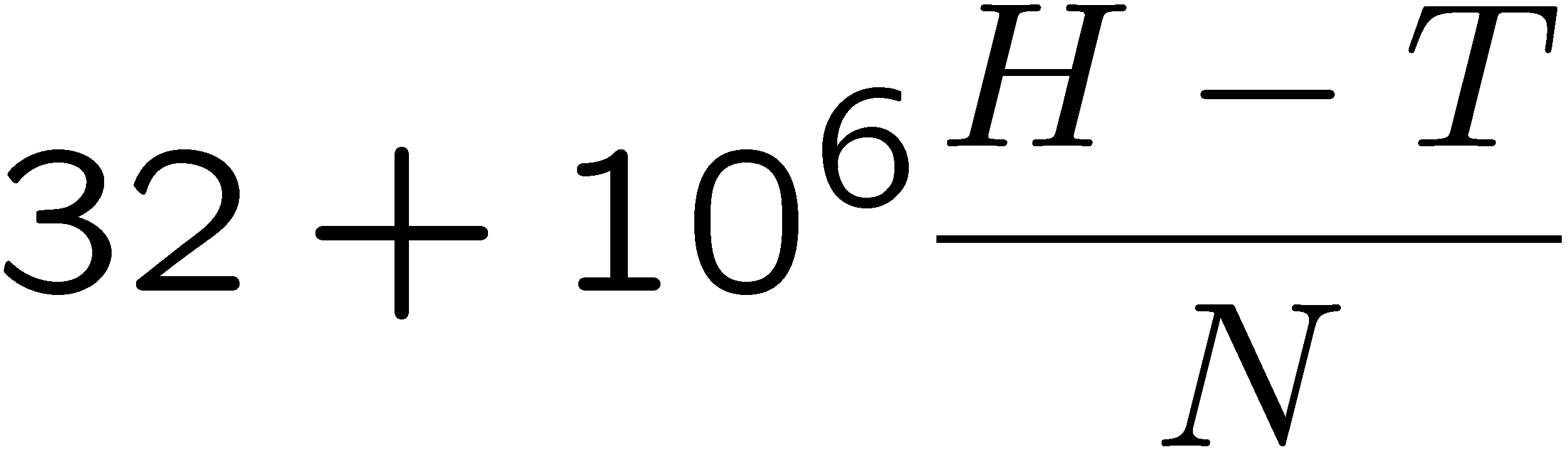 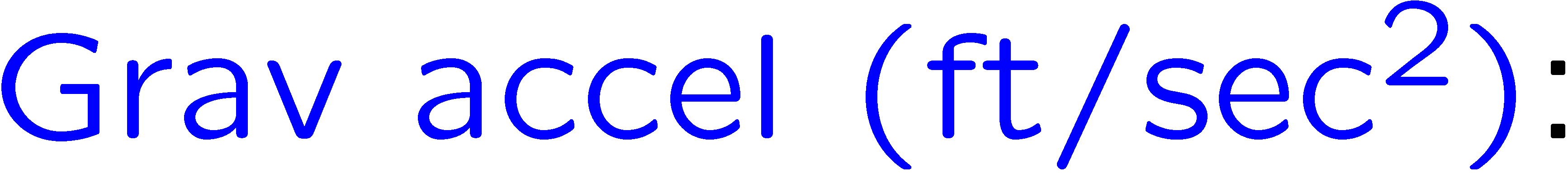 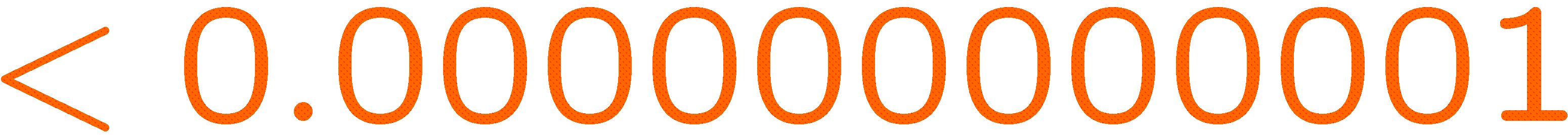 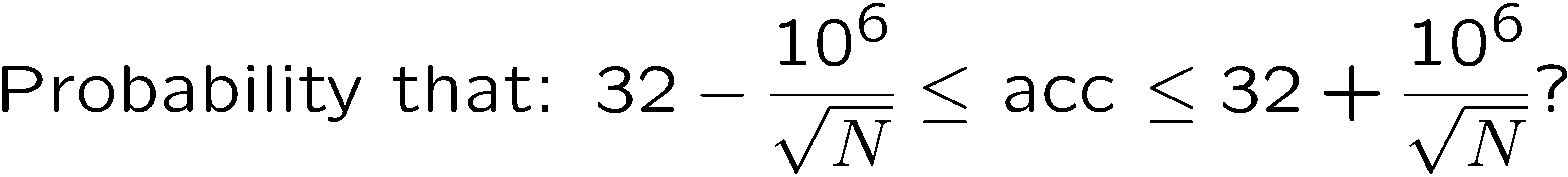 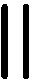 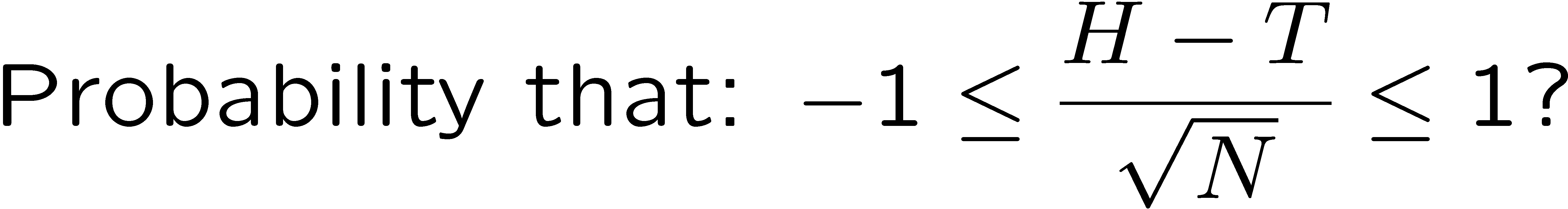 8
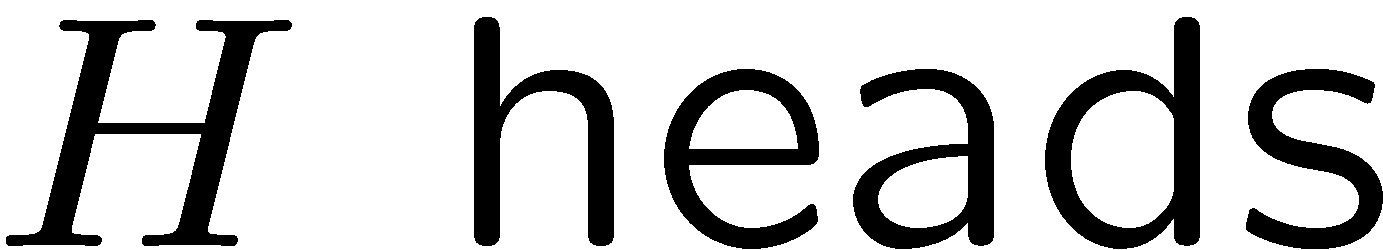 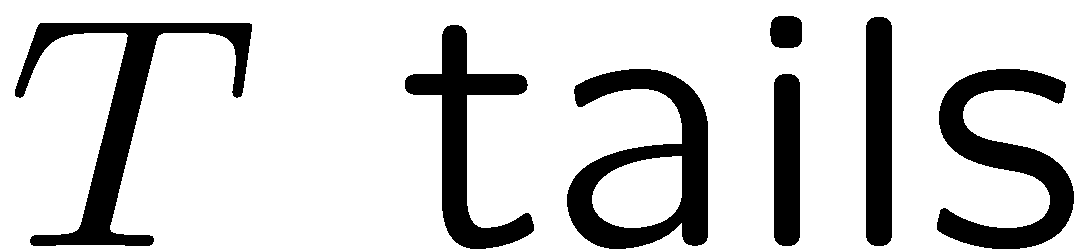 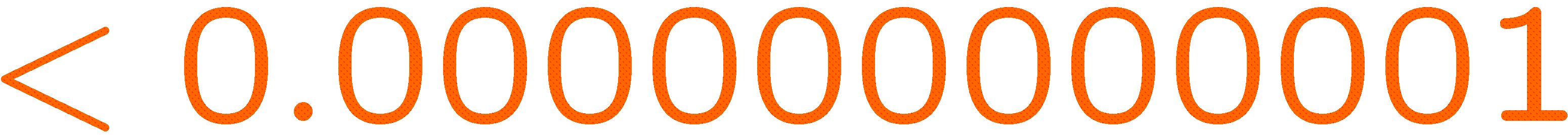 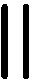 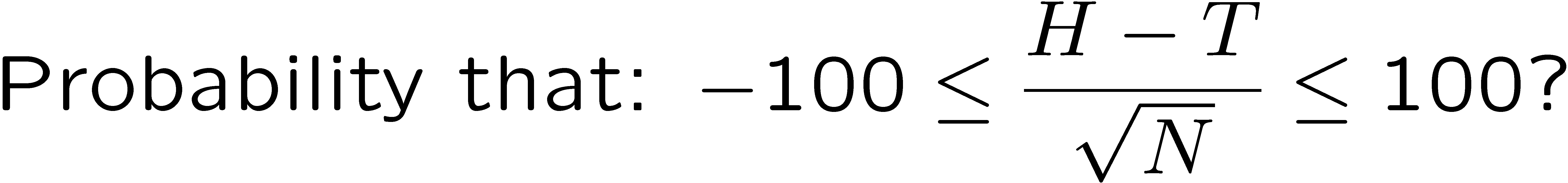 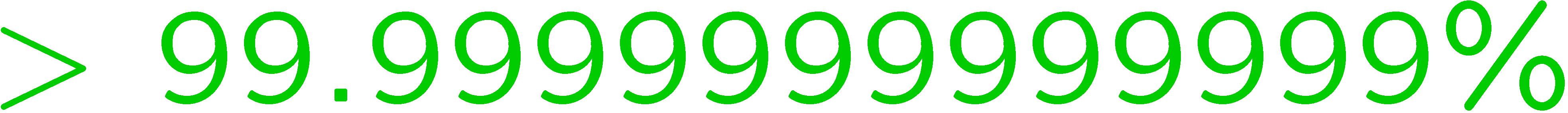 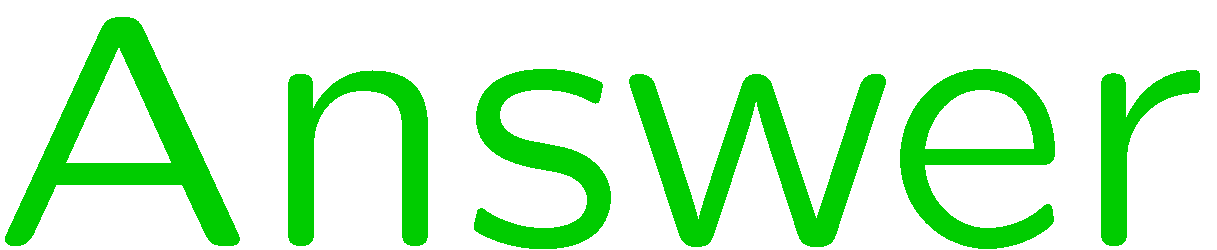 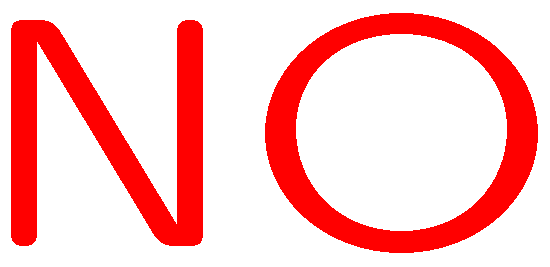 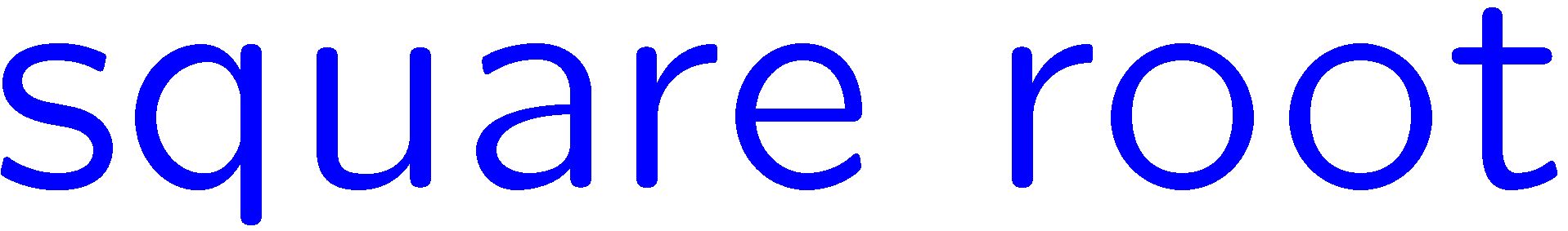 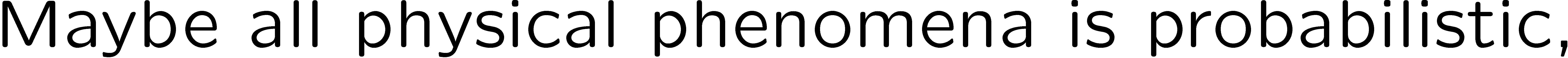 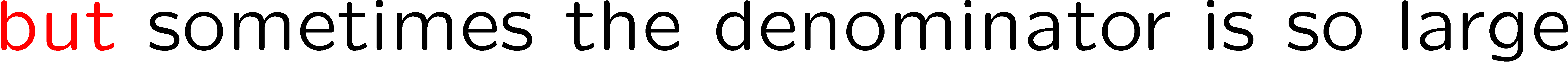 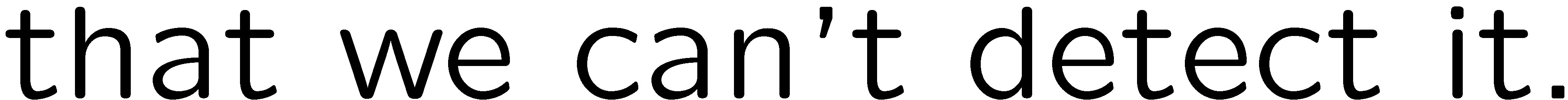 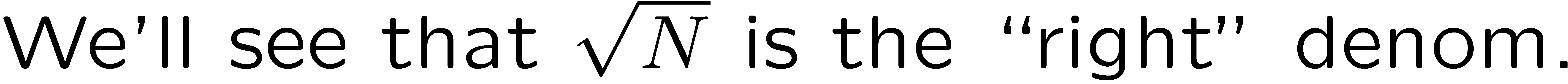 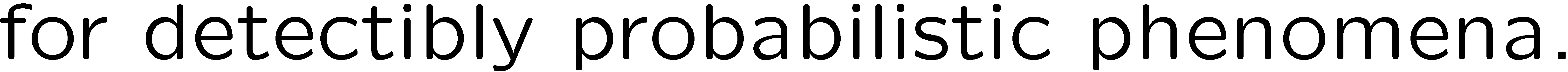 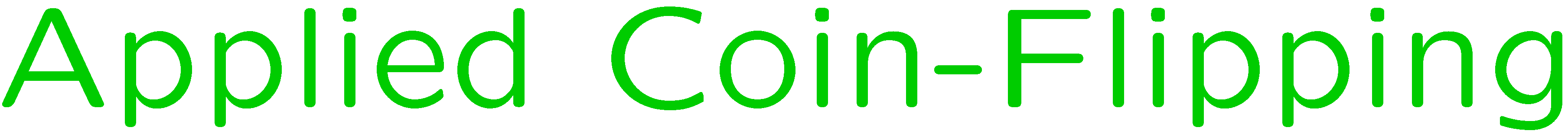 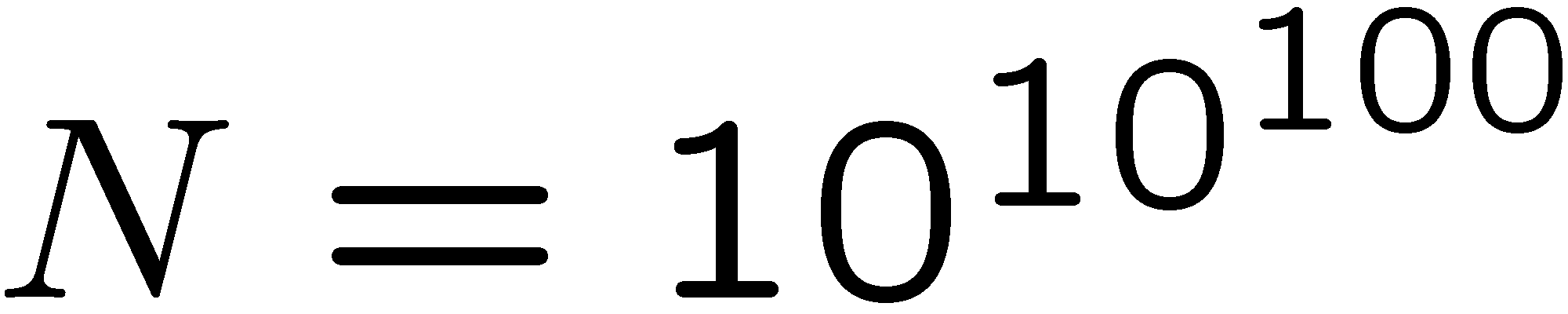 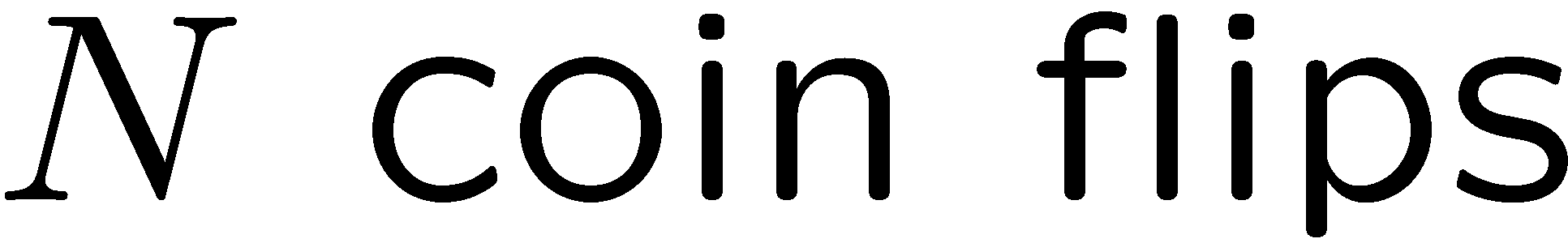 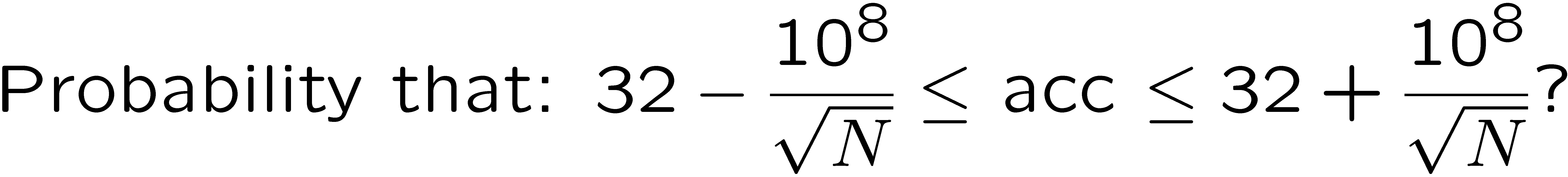 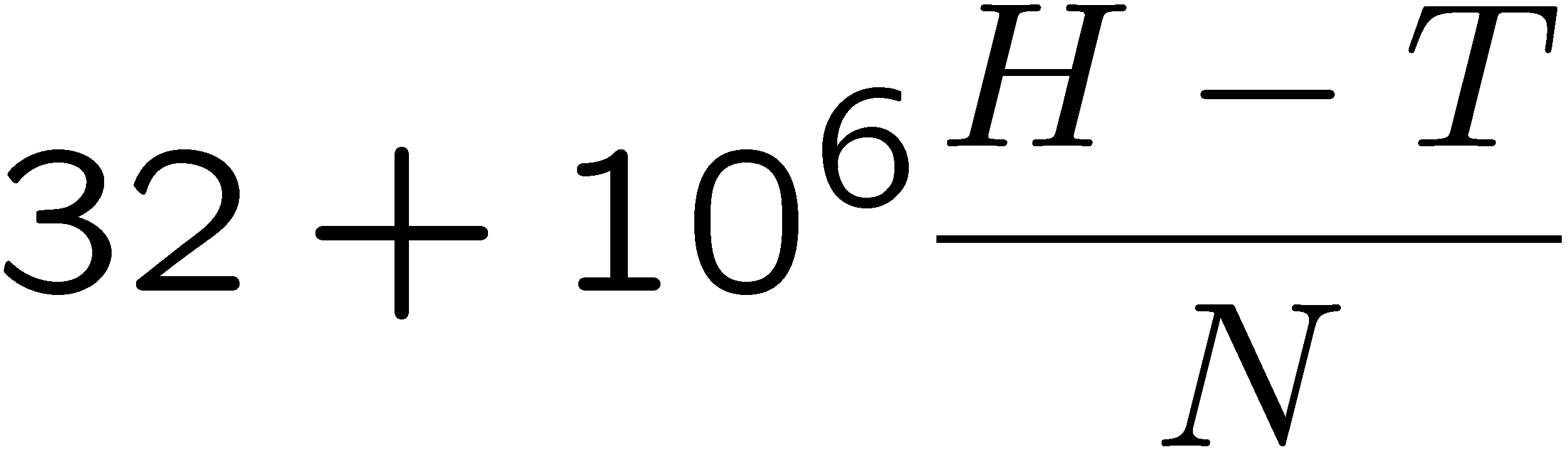 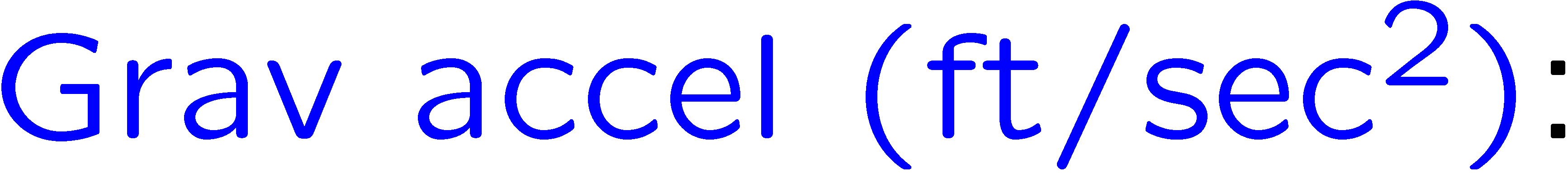 9
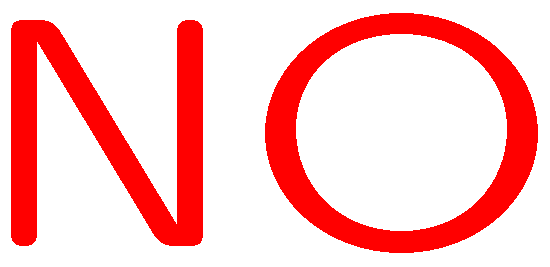 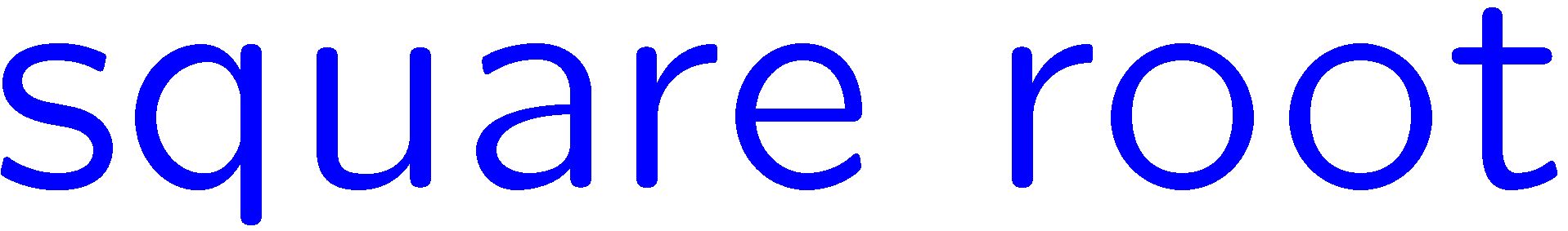 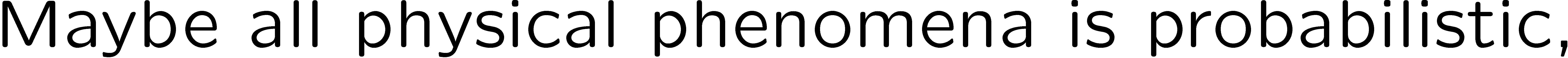 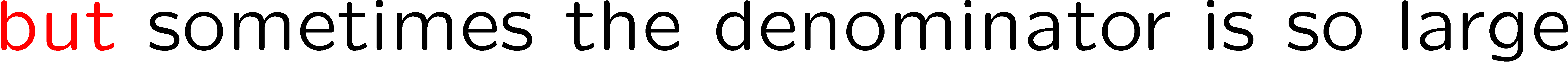 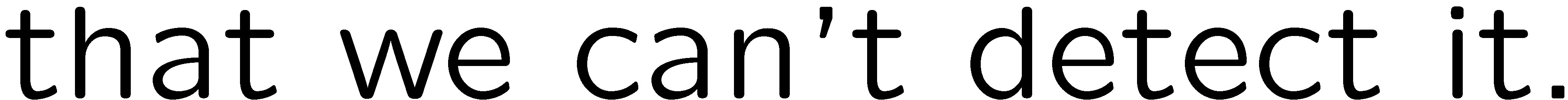 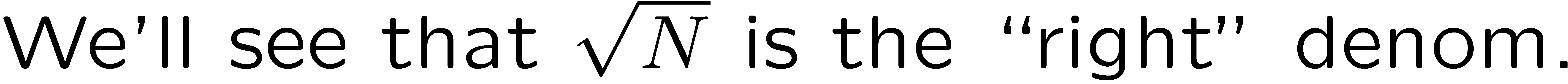 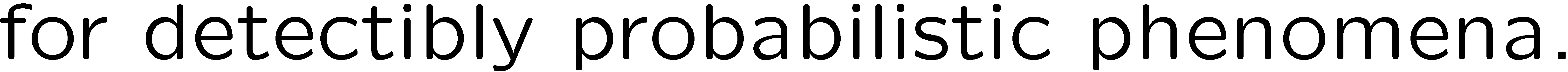 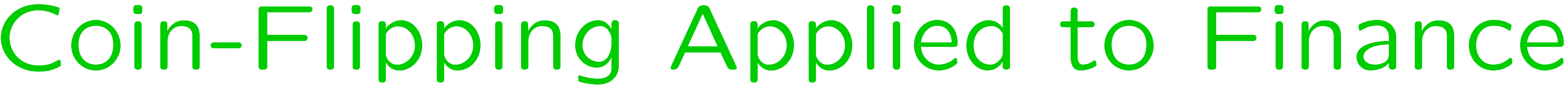 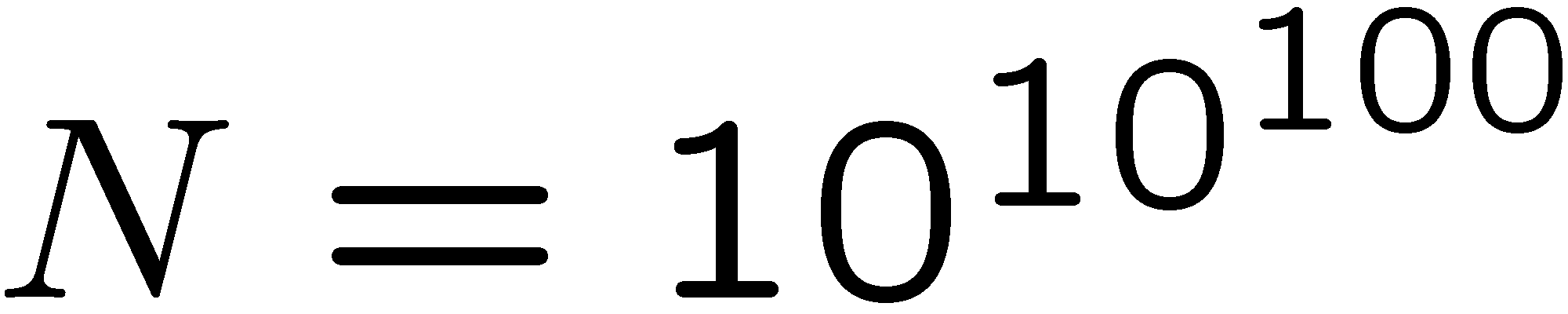 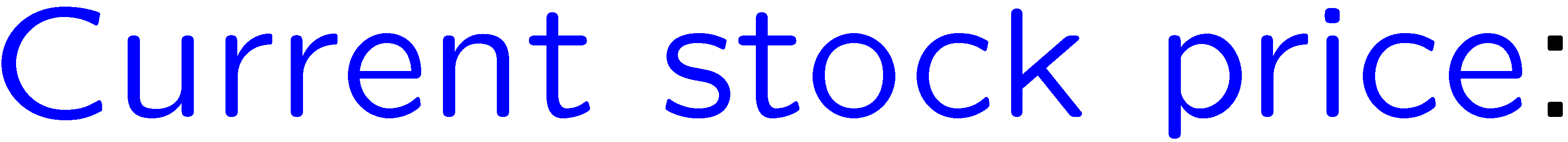 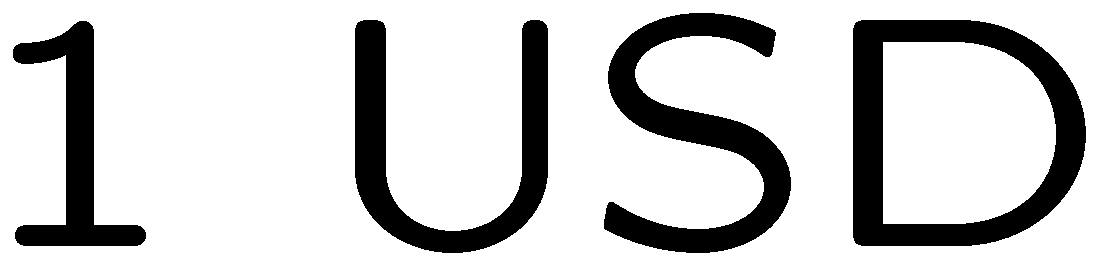 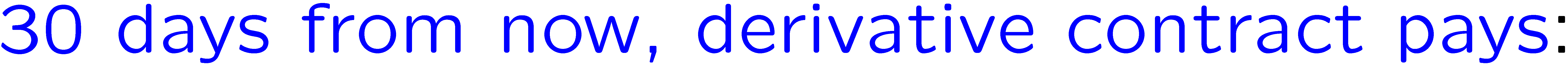 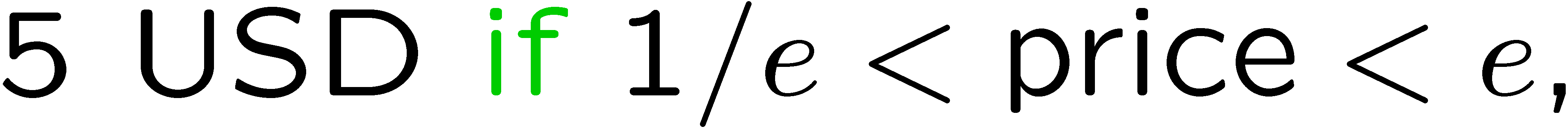 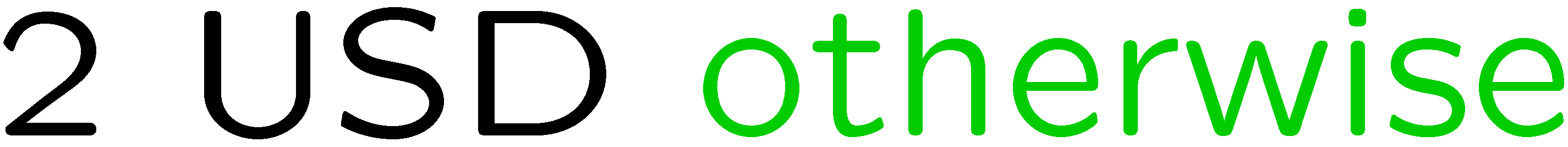 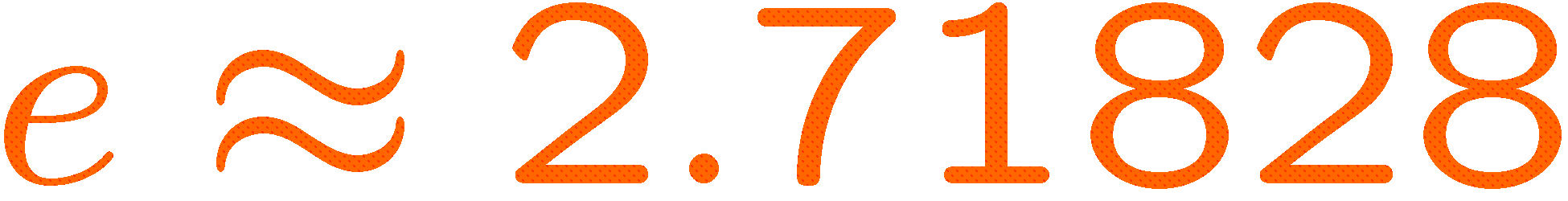 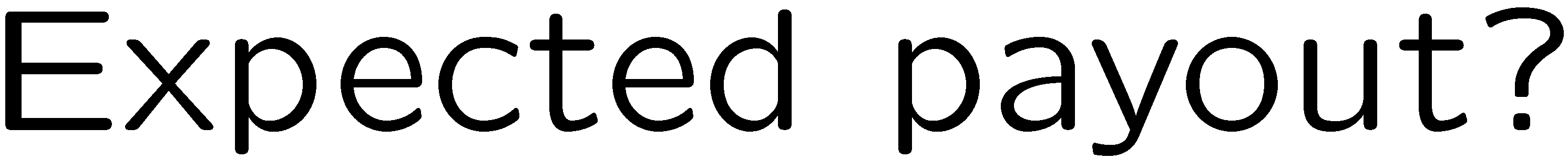 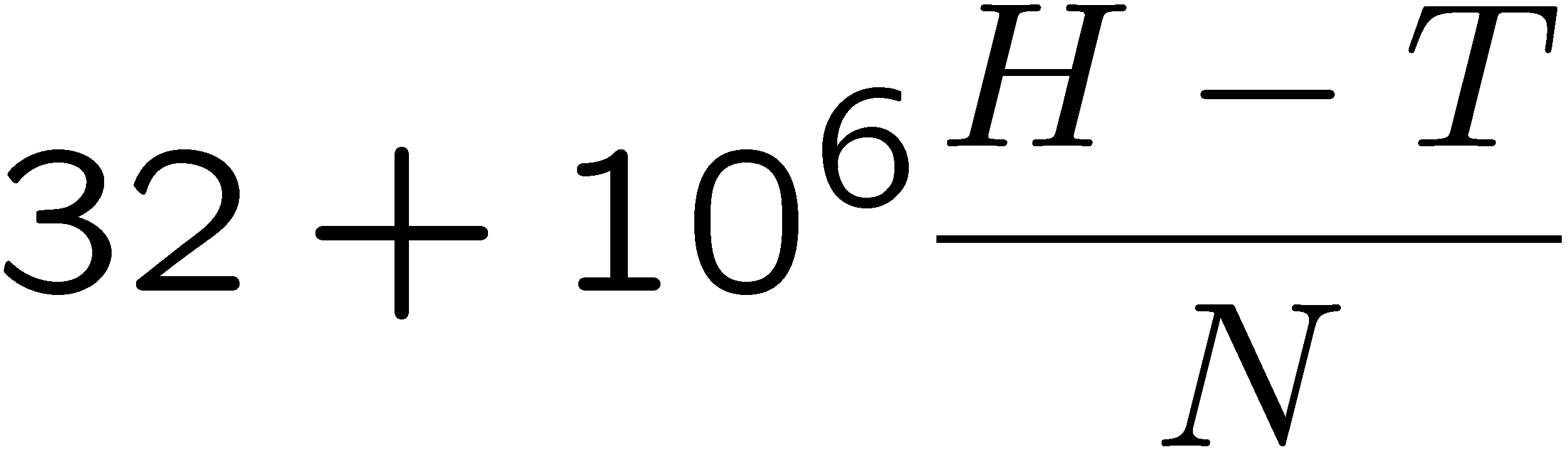 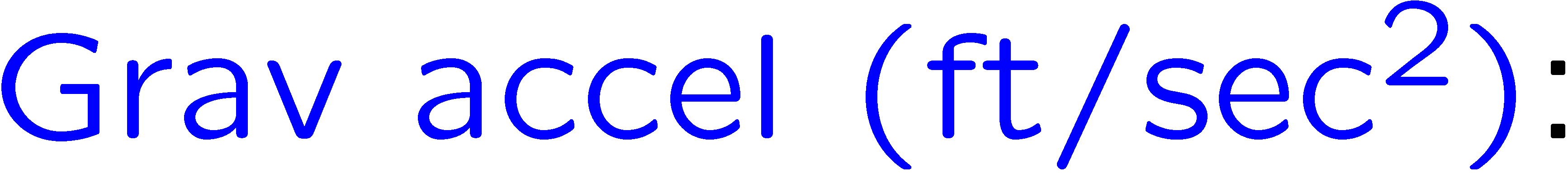 10
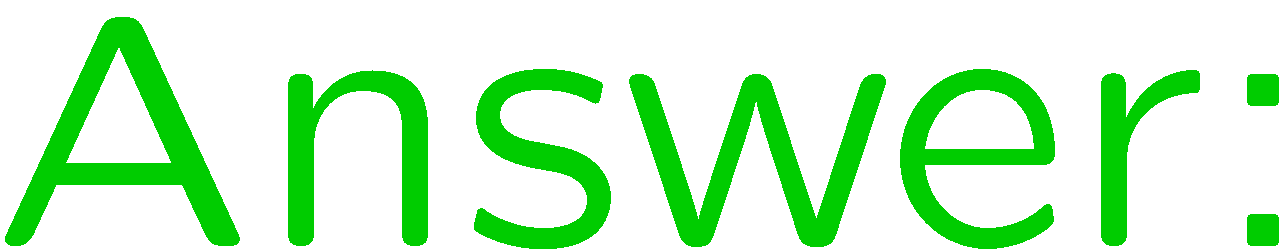 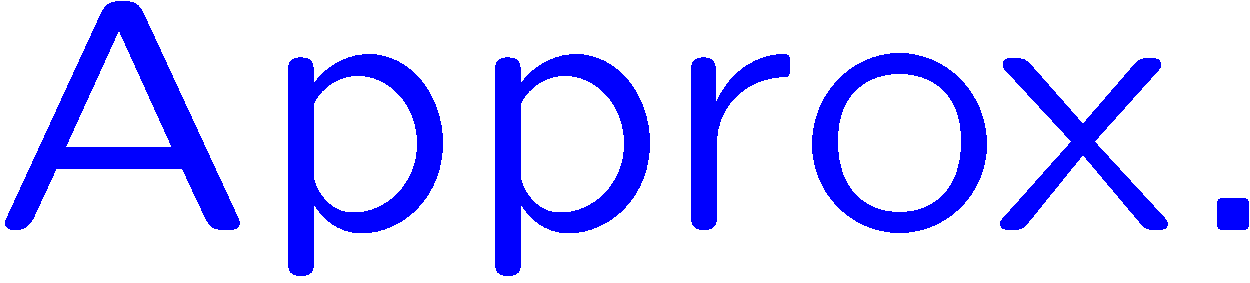 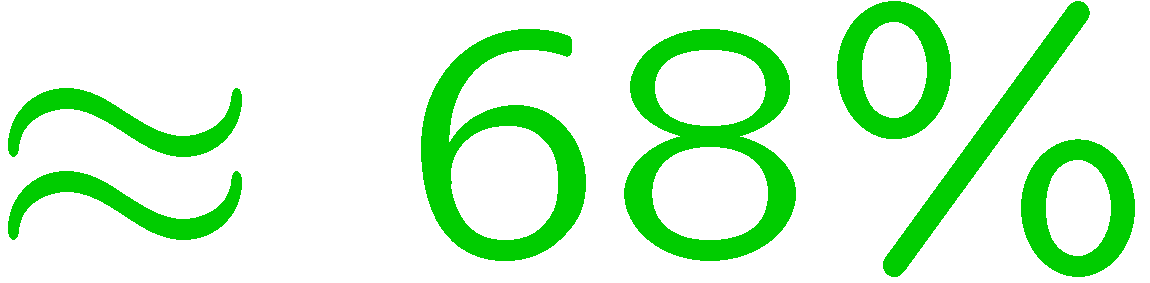 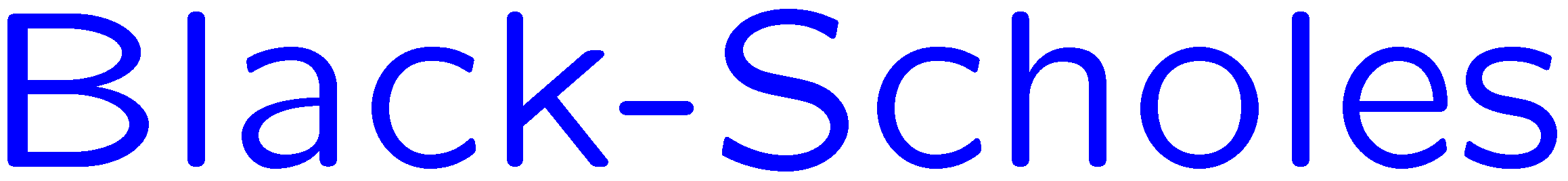 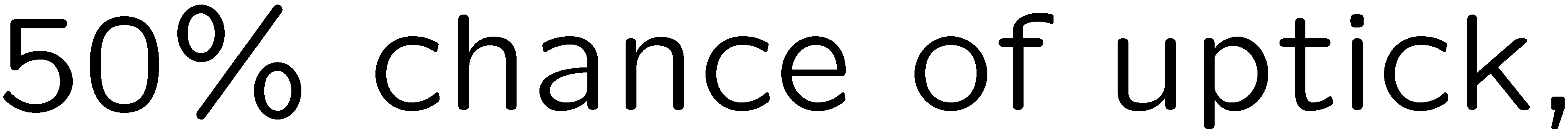 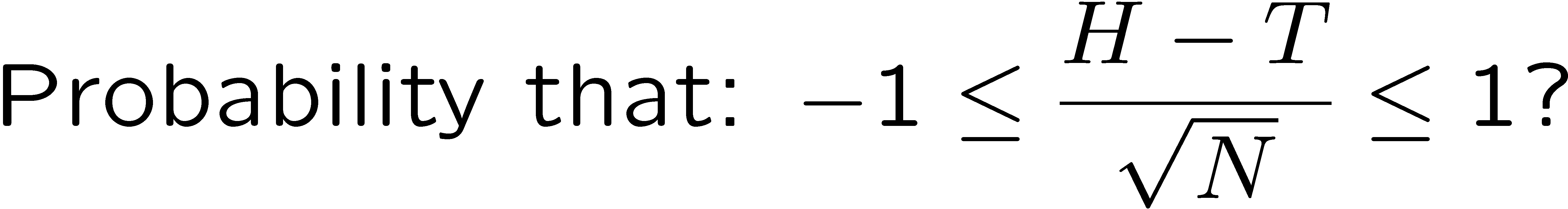 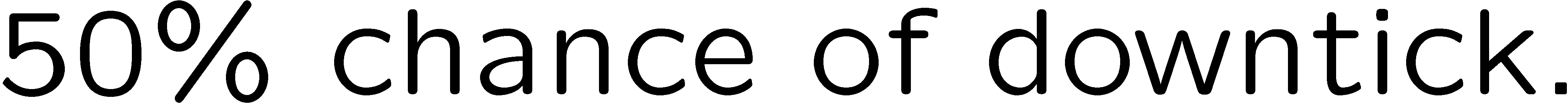 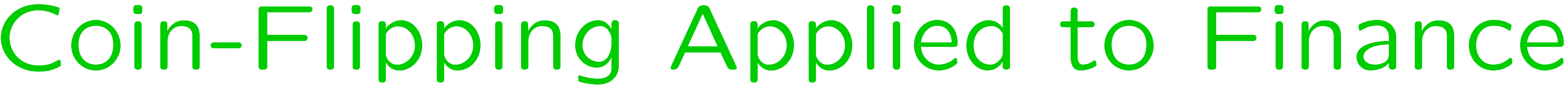 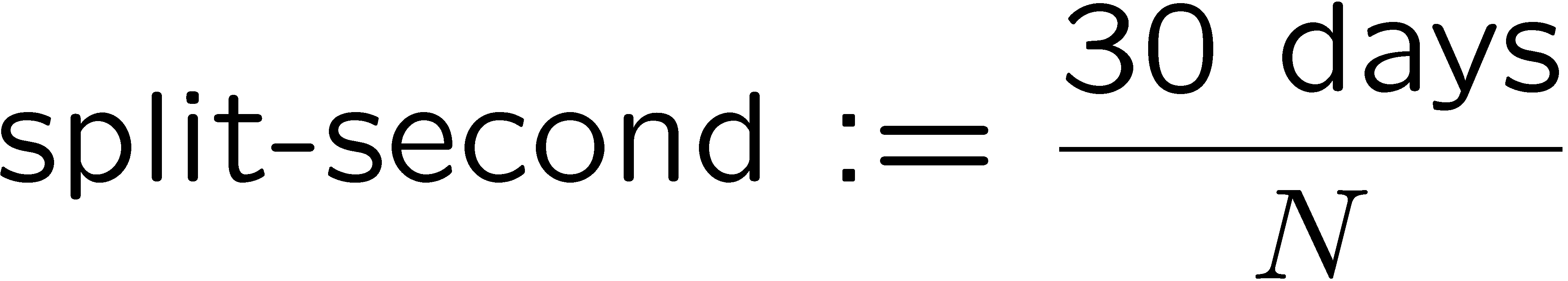 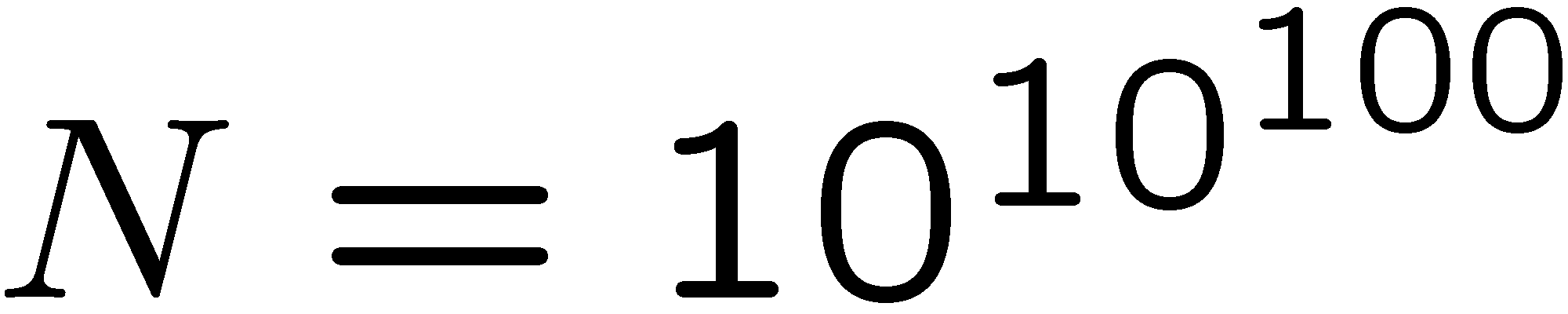 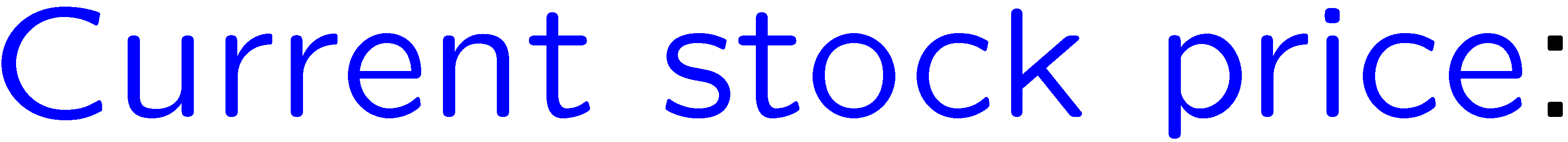 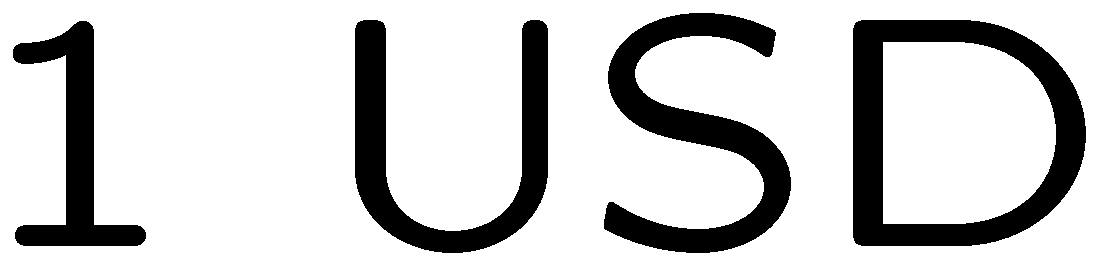 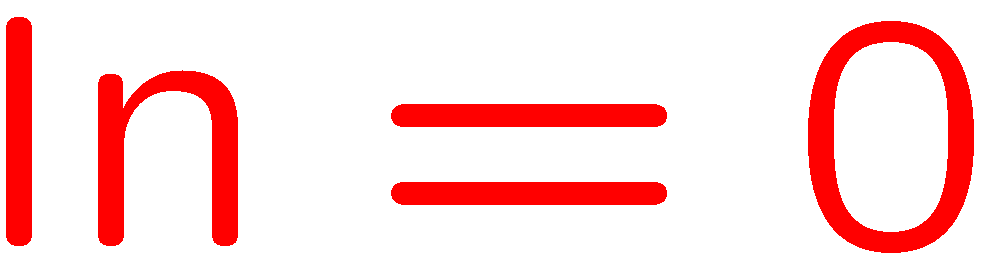 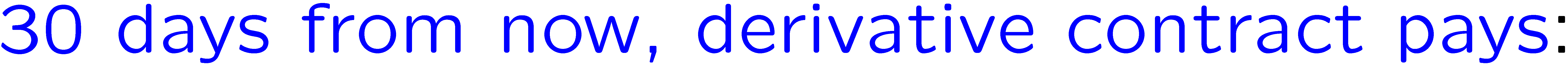 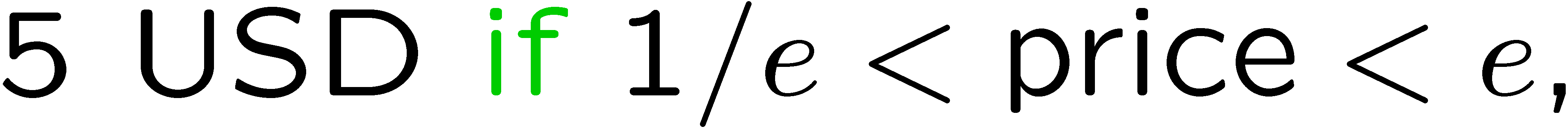 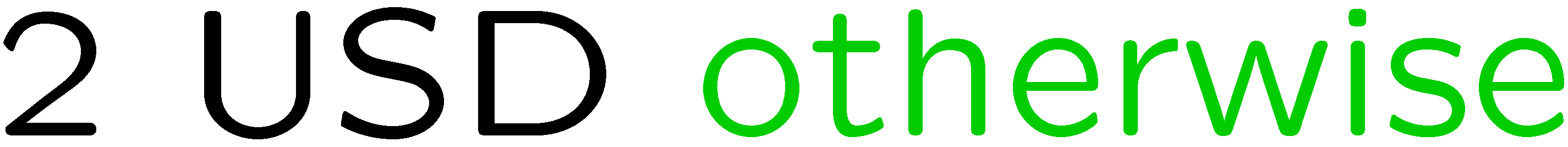 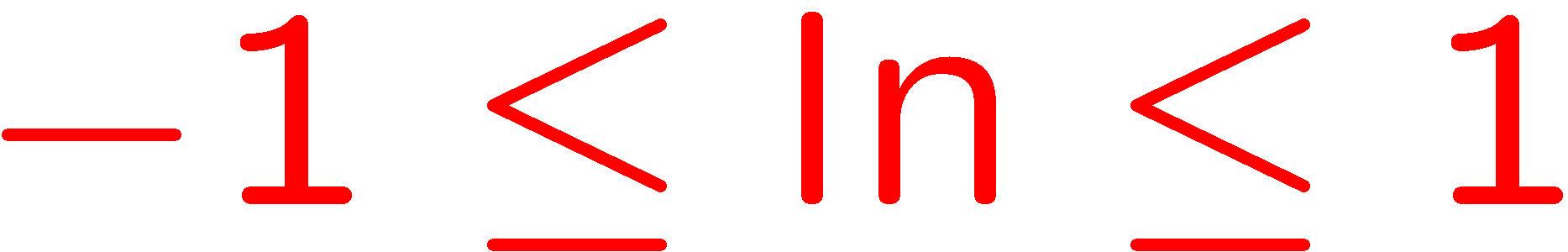 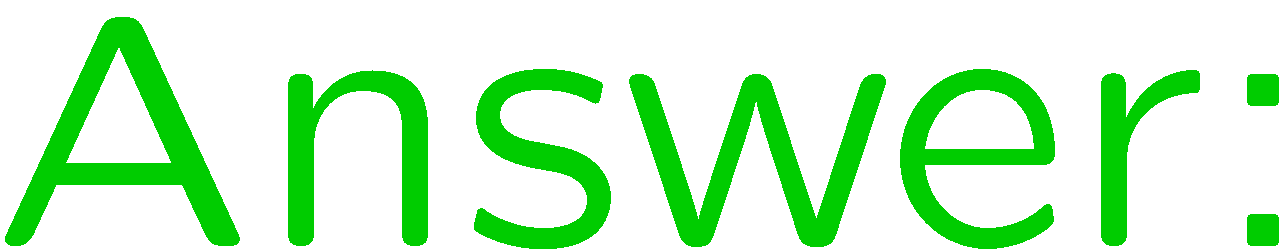 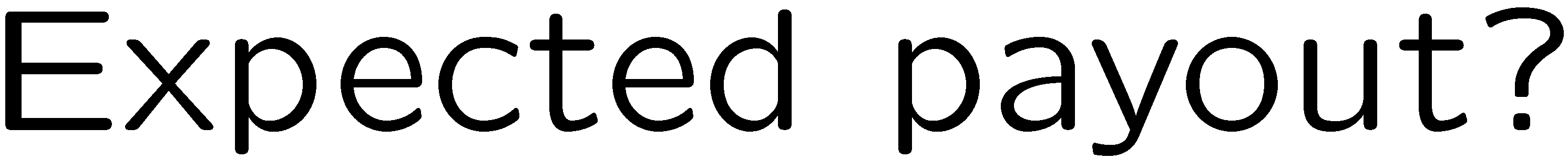 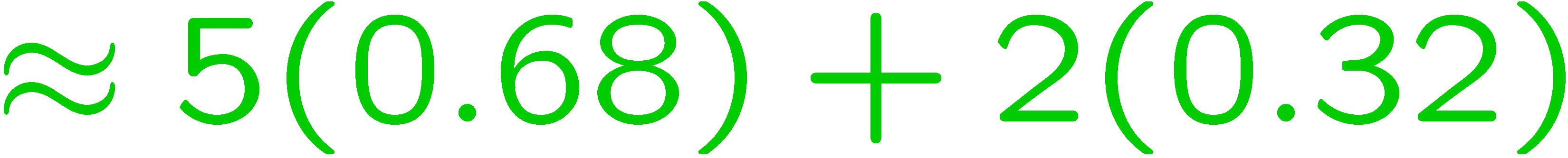 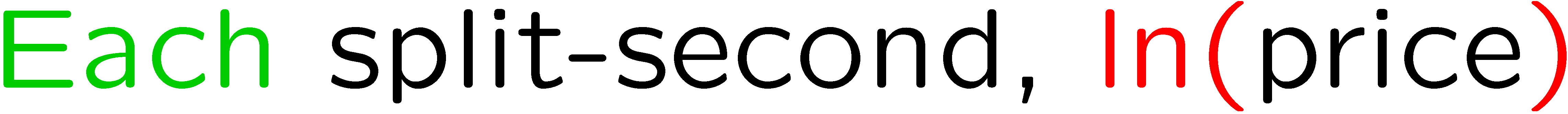 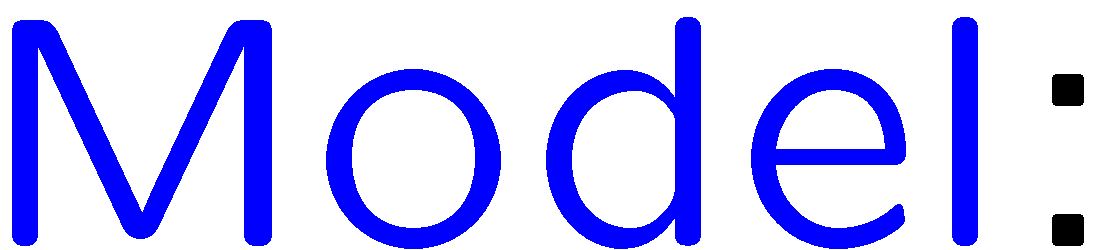 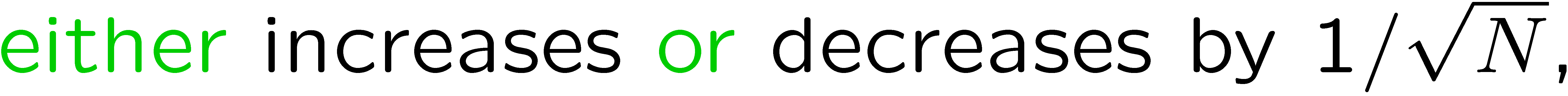 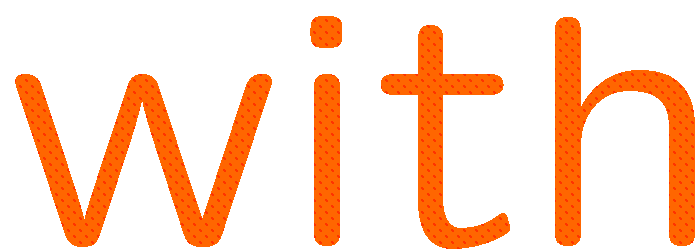 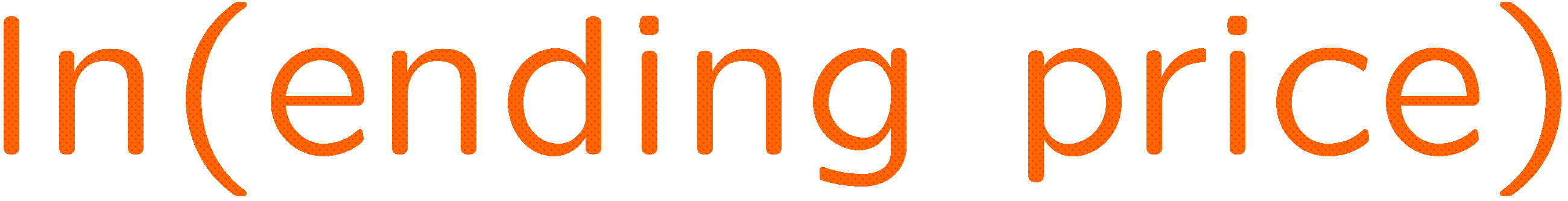 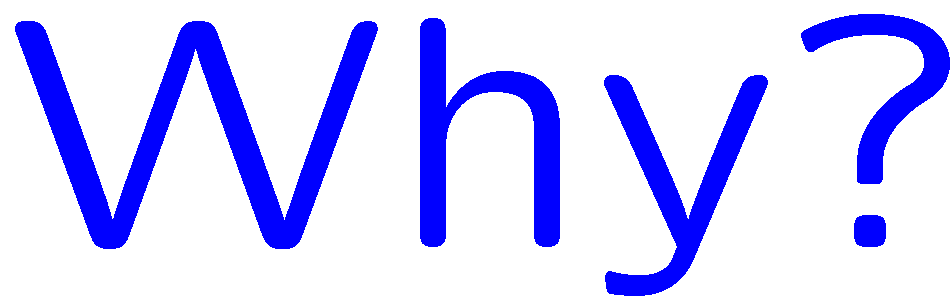 11
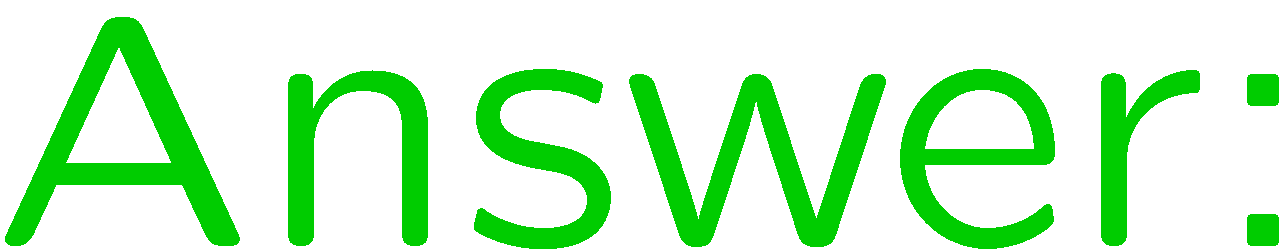 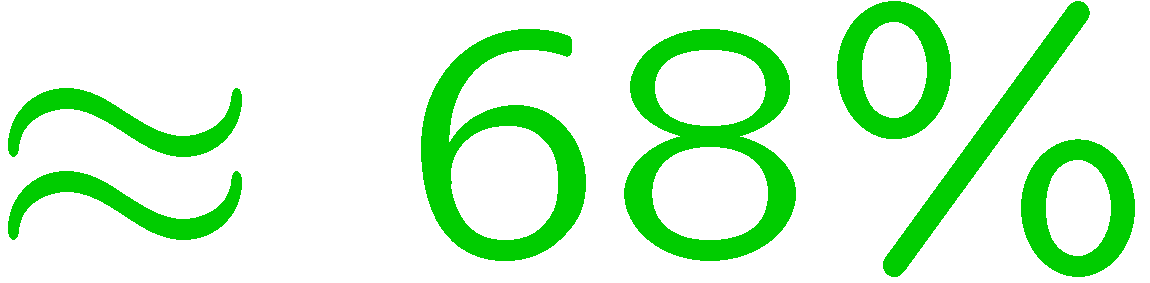 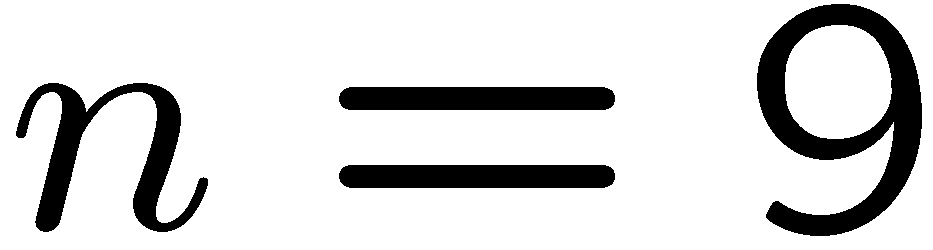 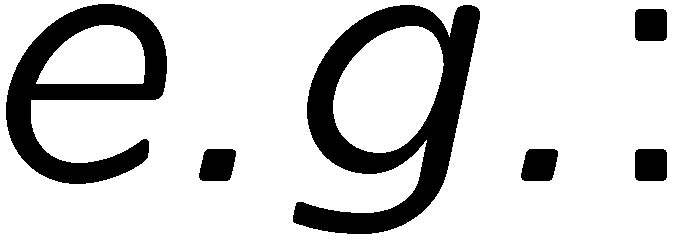 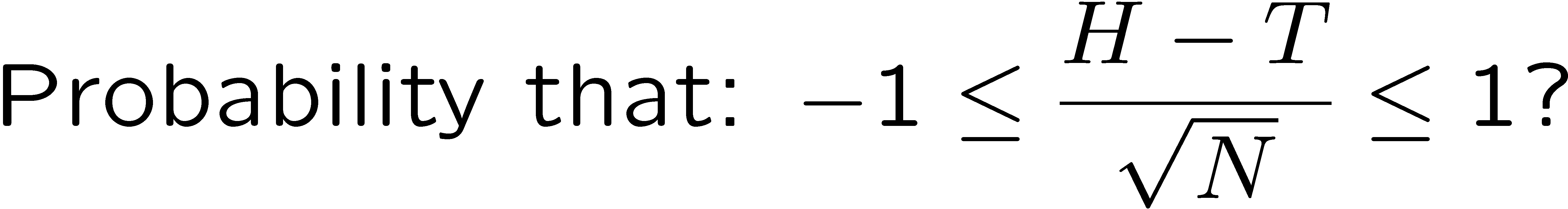 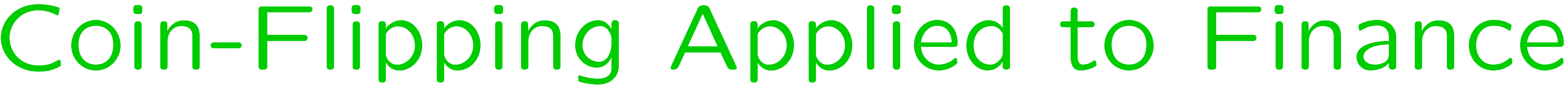 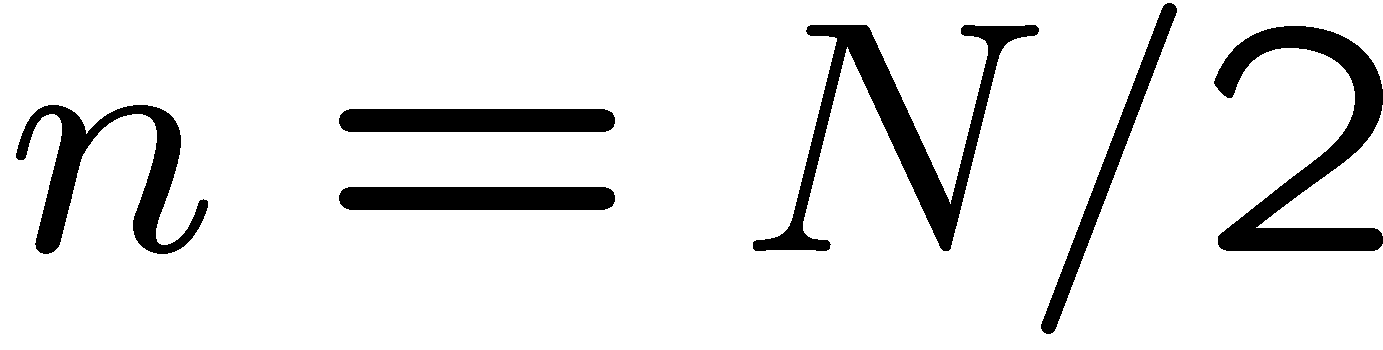 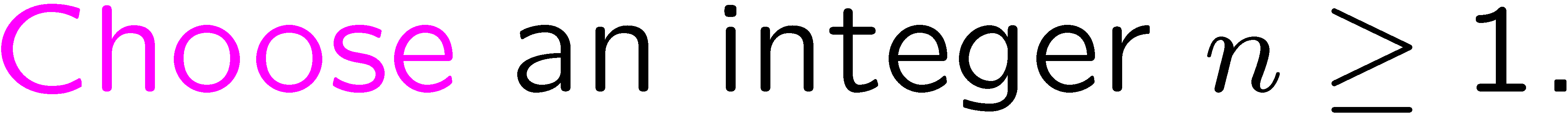 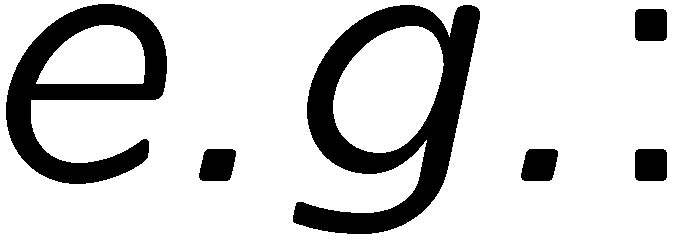 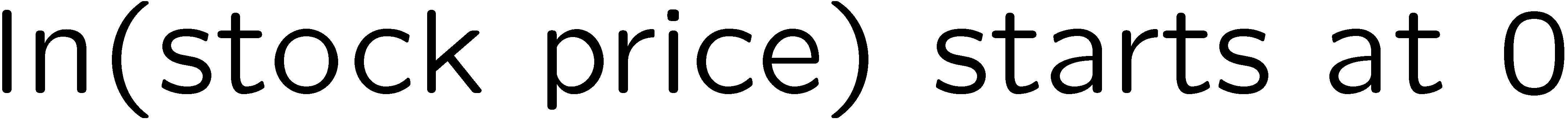 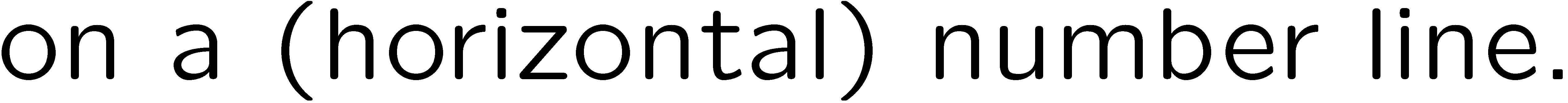 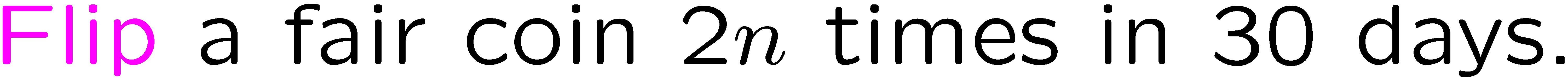 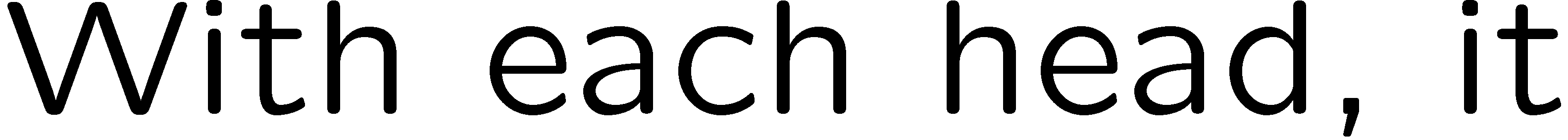 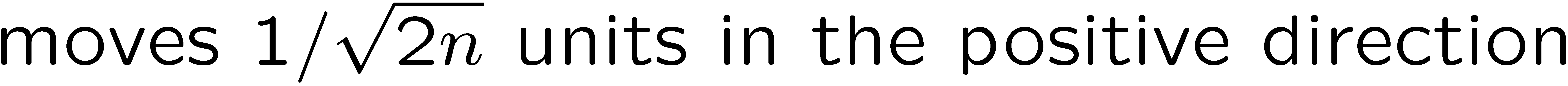 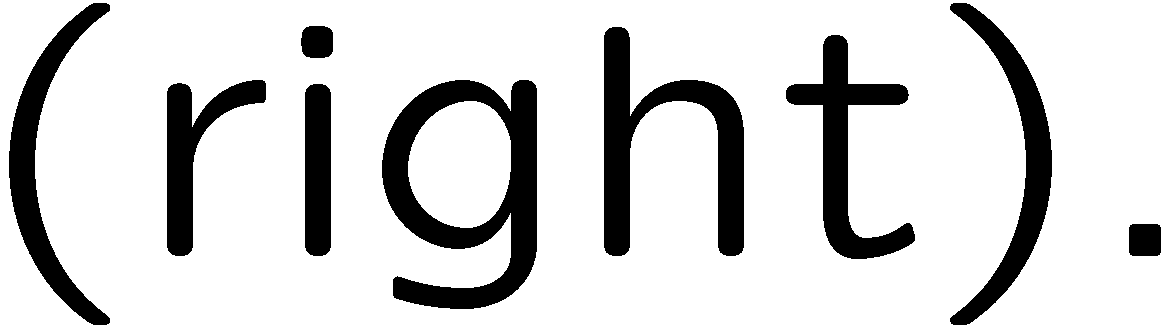 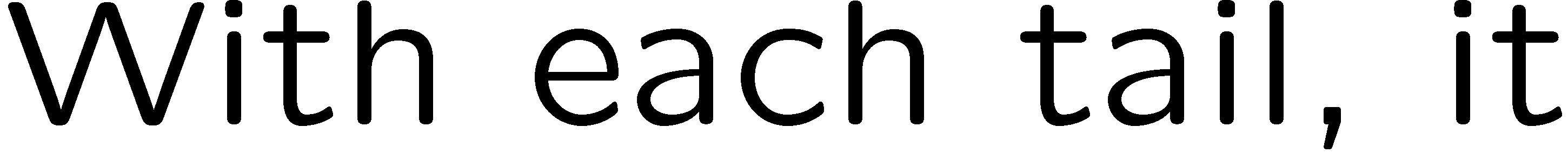 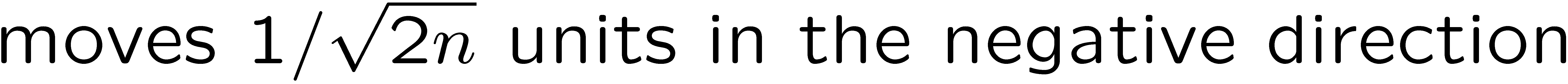 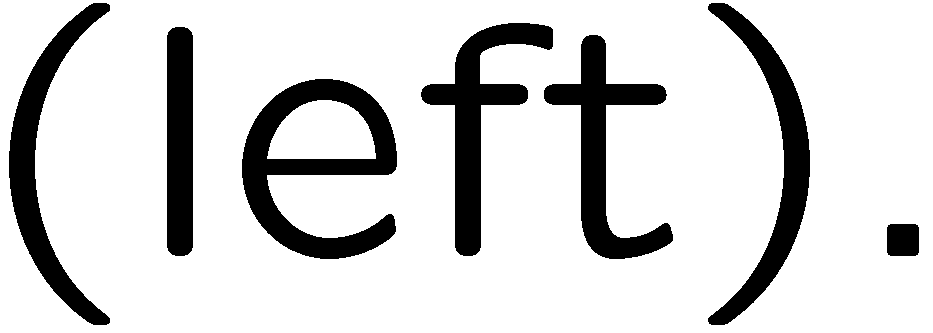 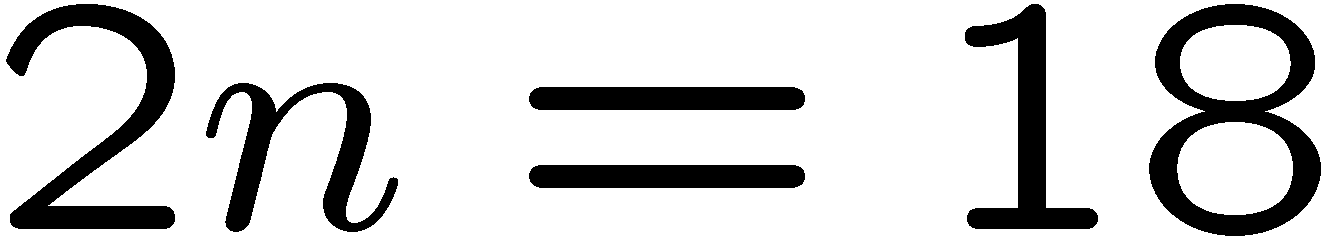 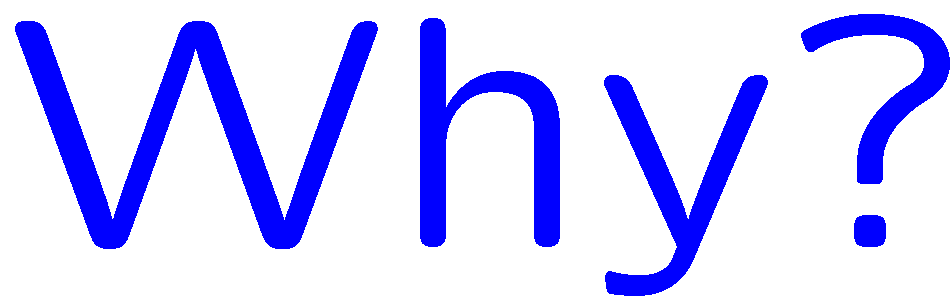 12
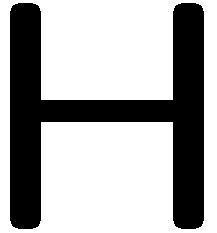 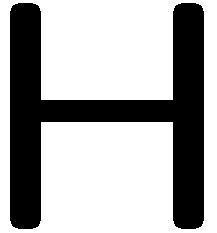 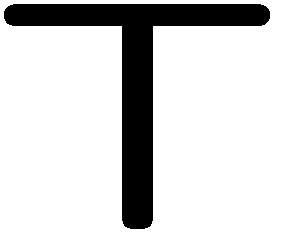 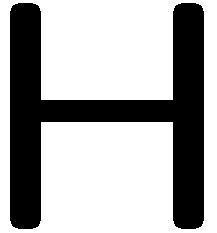 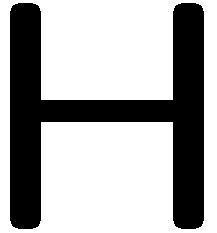 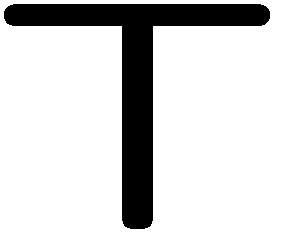 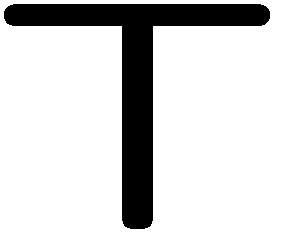 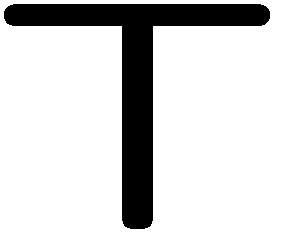 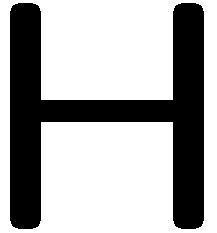 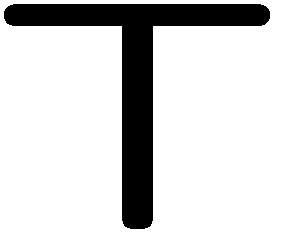 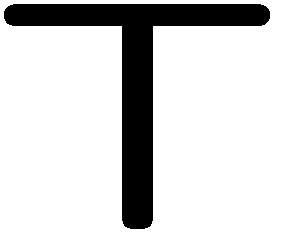 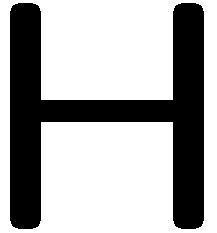 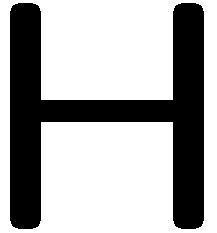 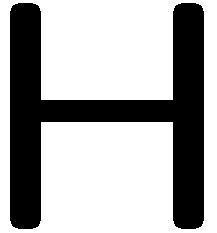 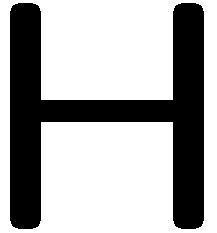 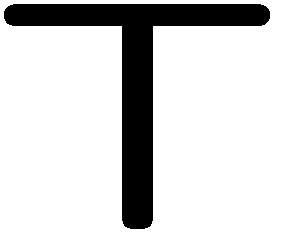 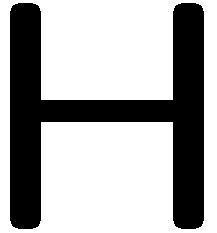 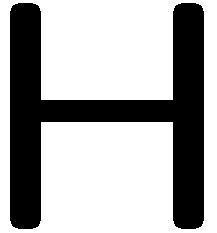 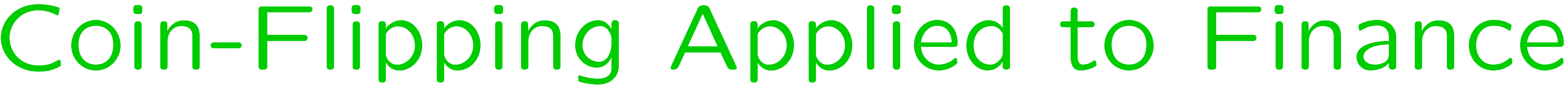 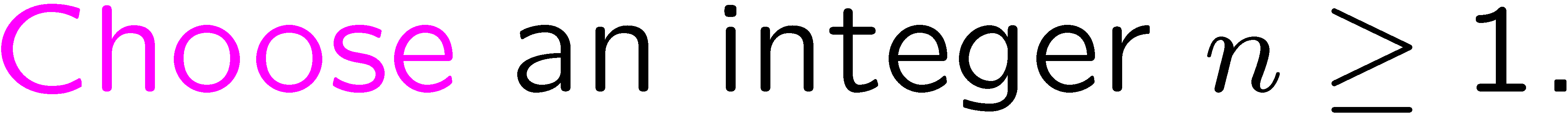 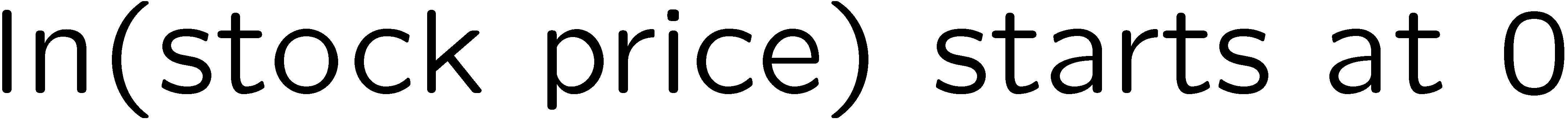 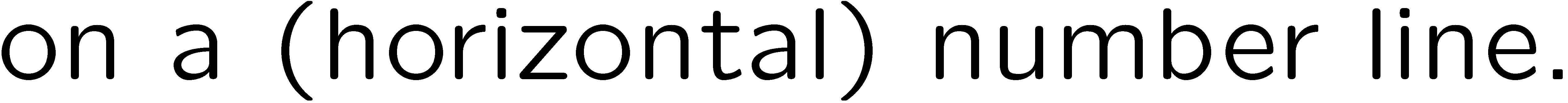 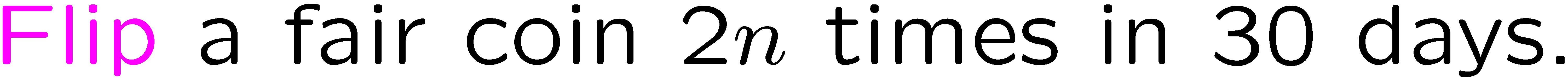 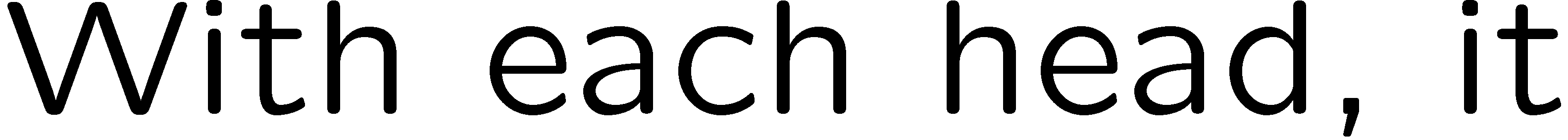 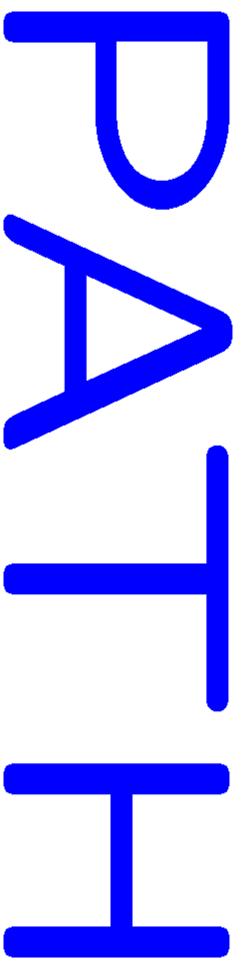 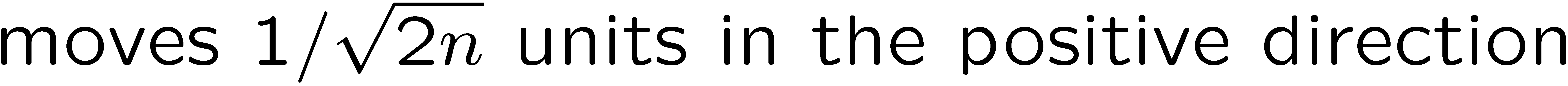 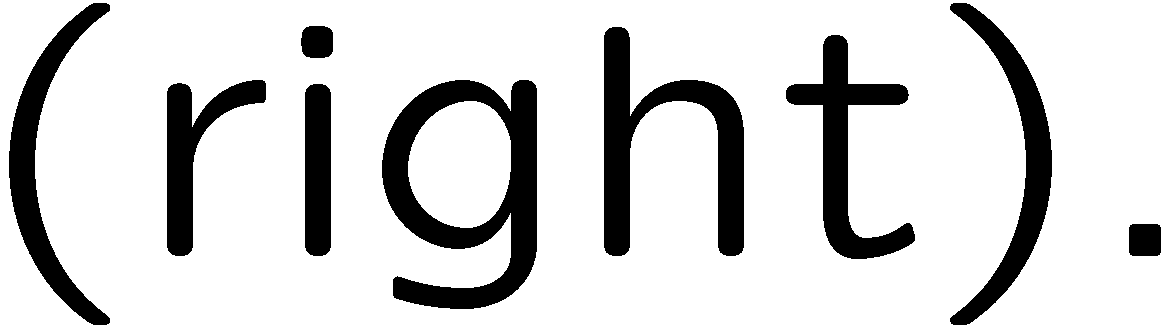 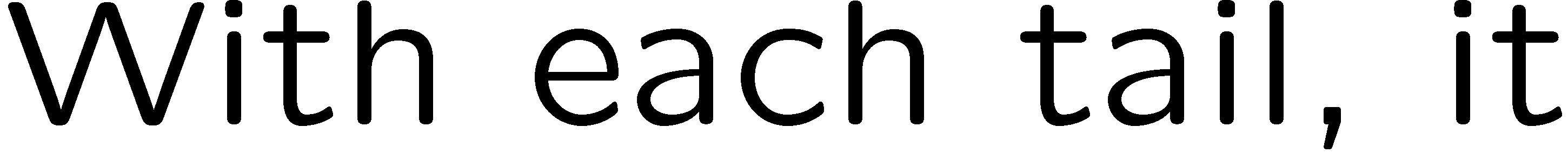 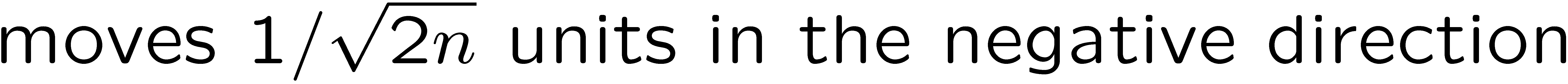 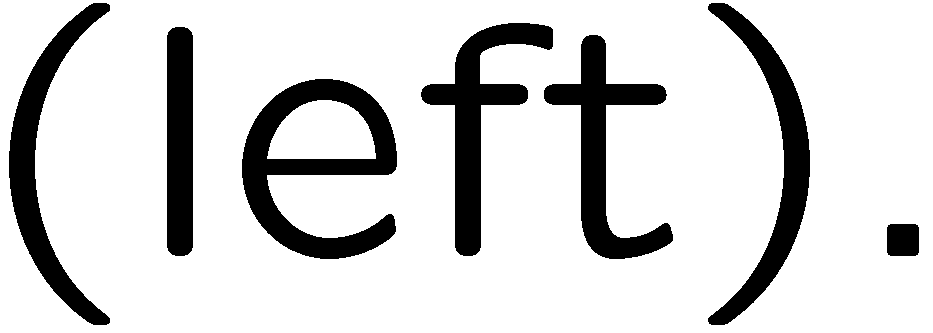 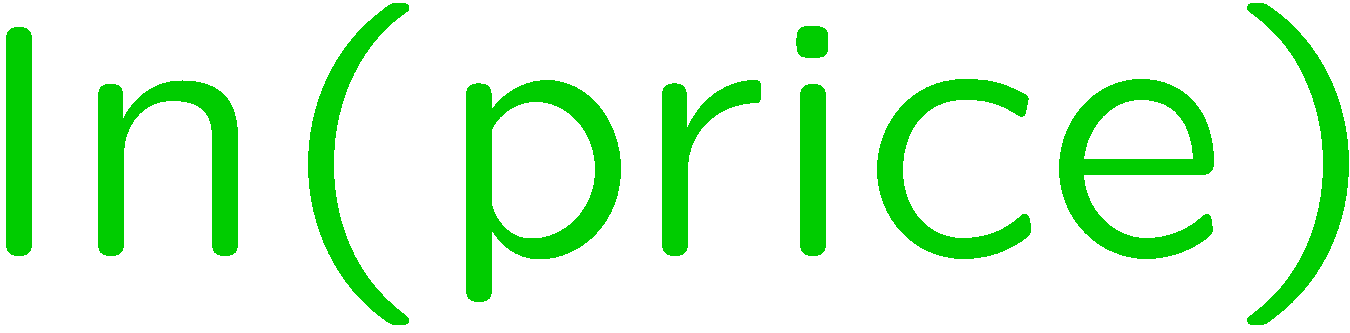 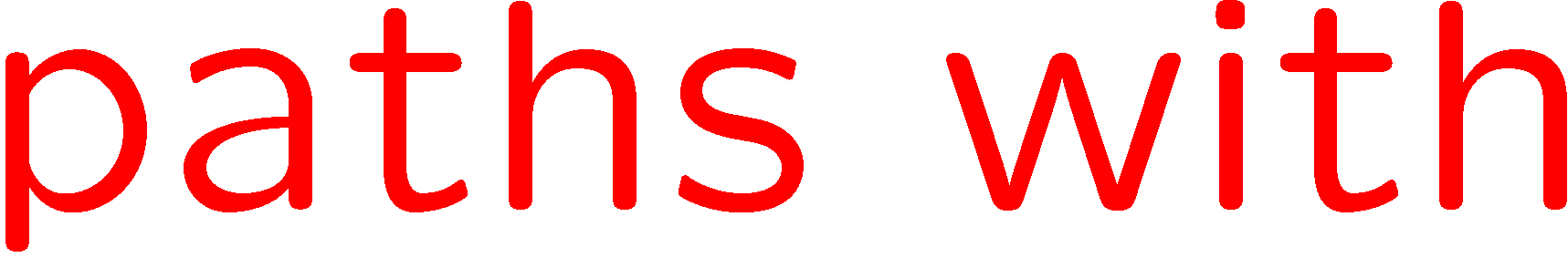 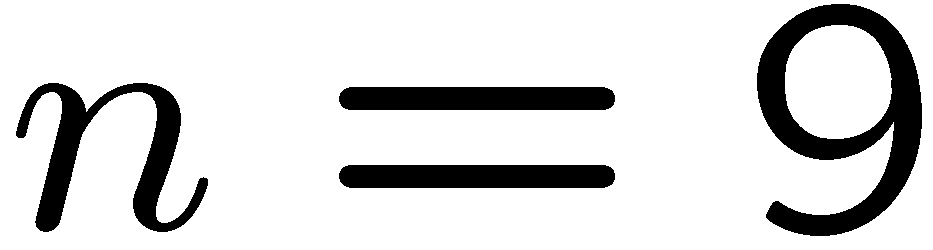 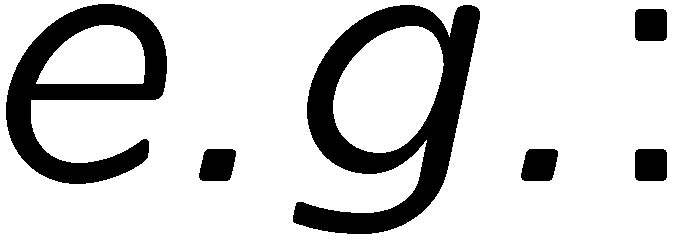 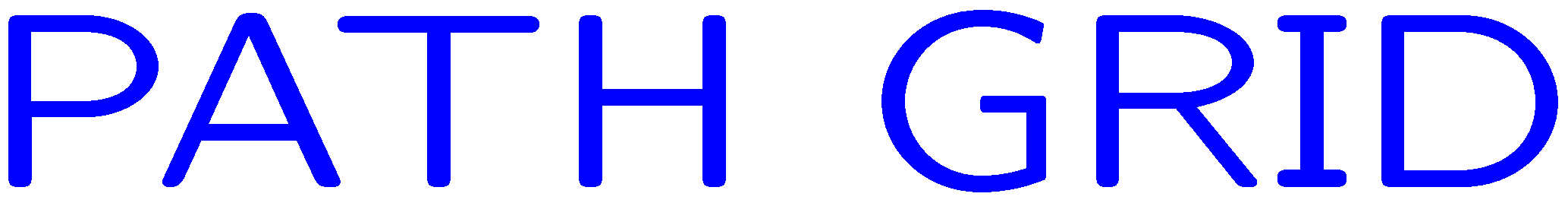 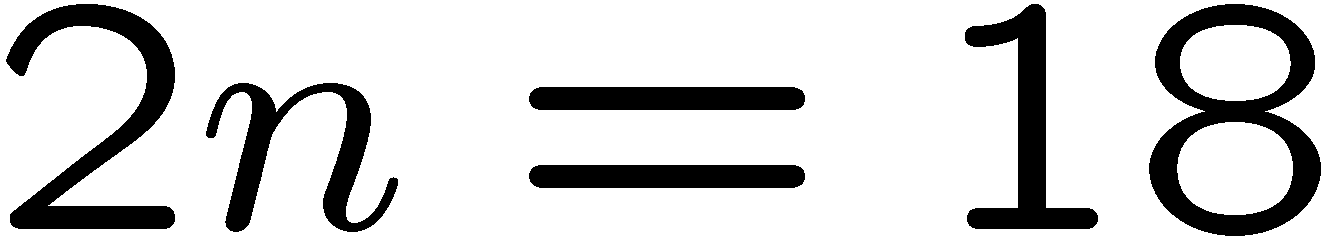 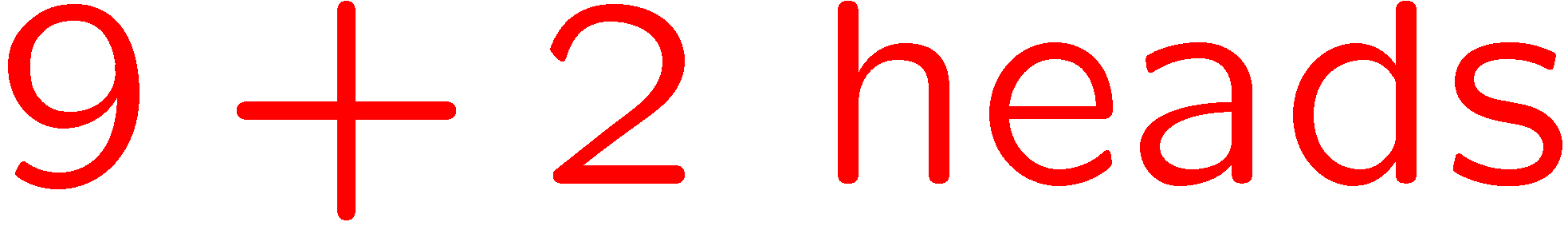 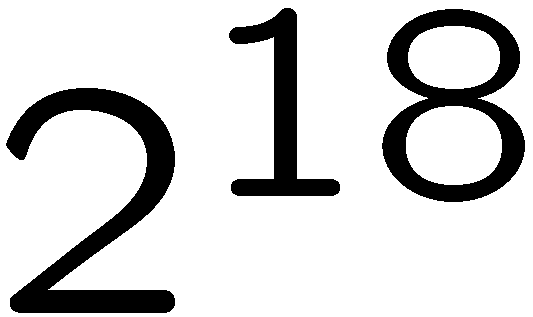 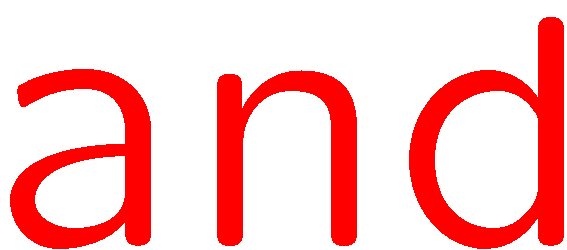 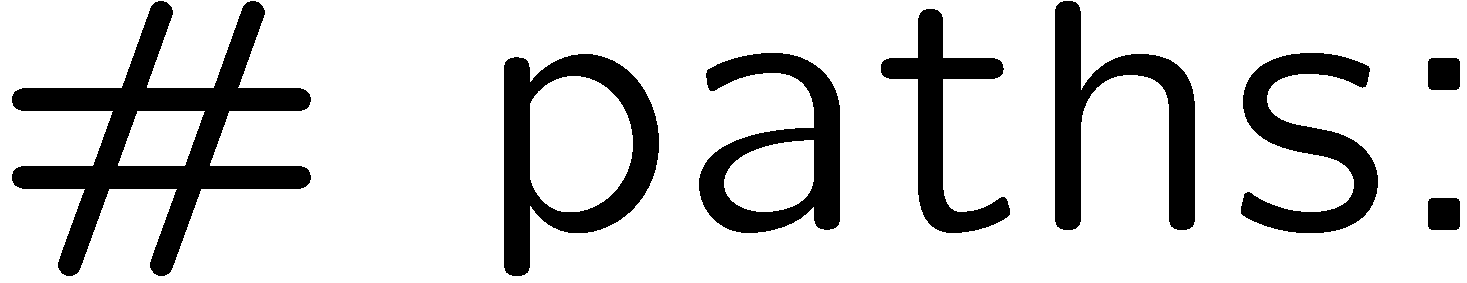 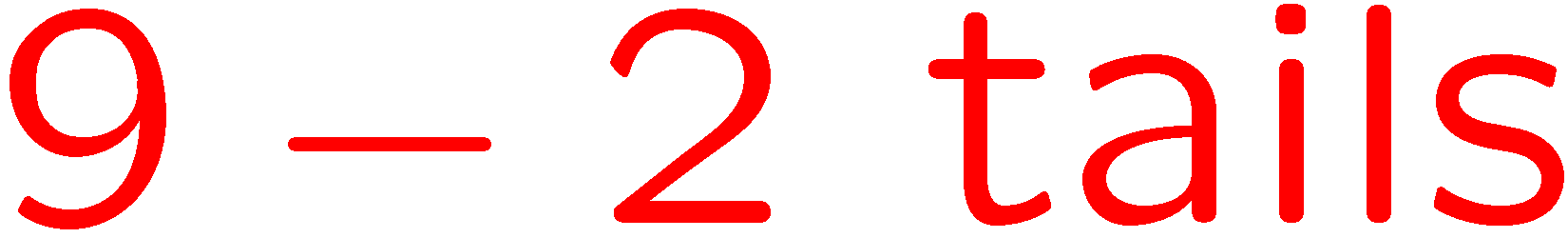 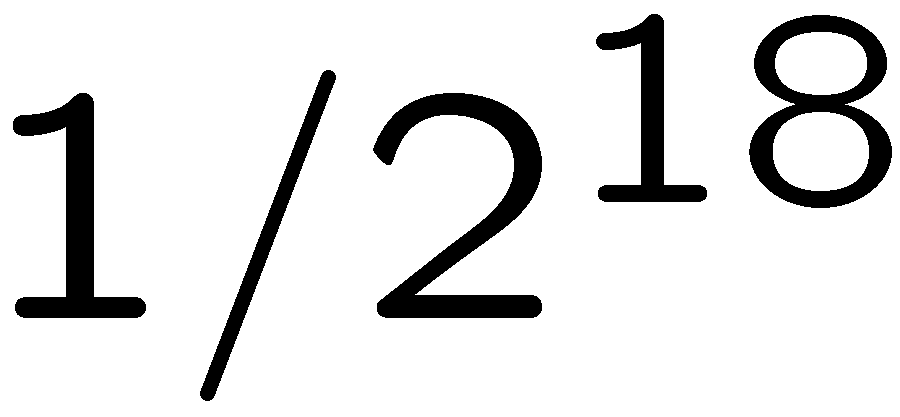 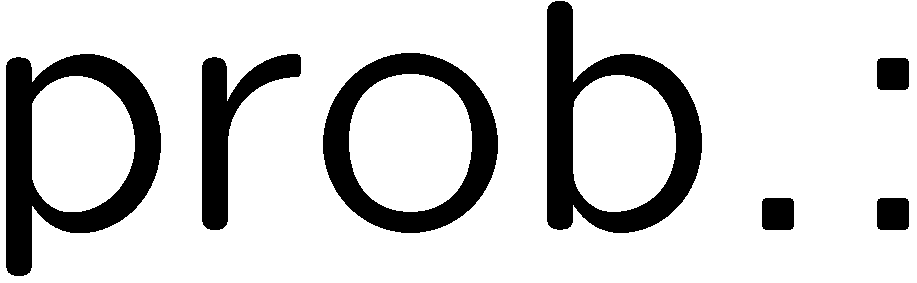 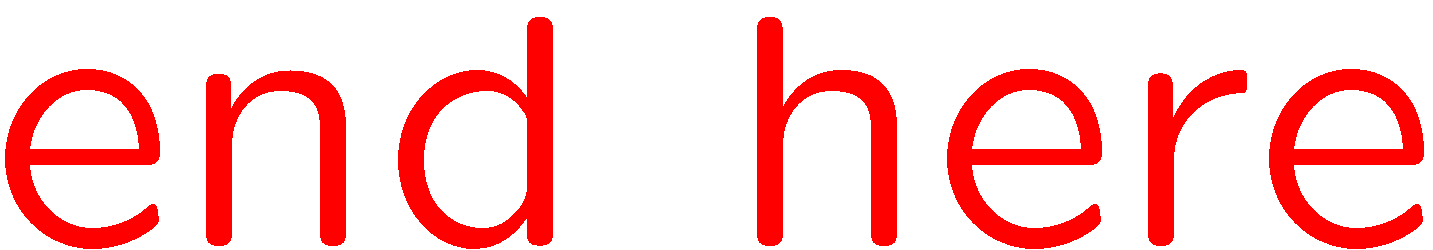 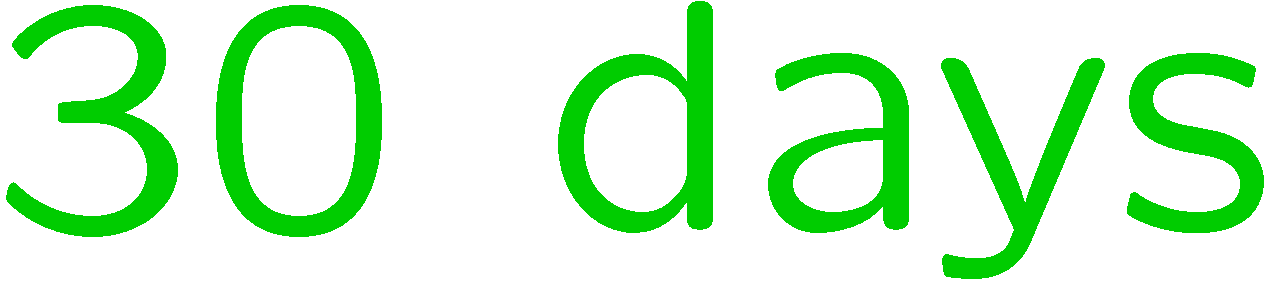 13
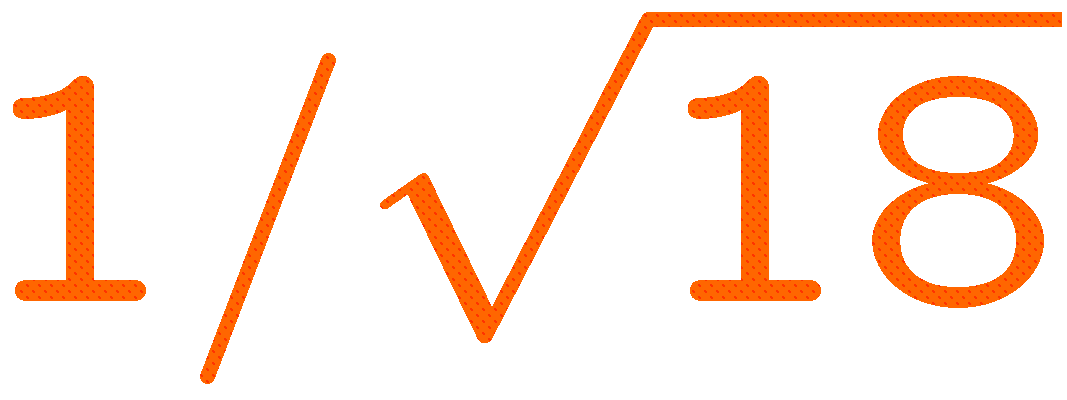 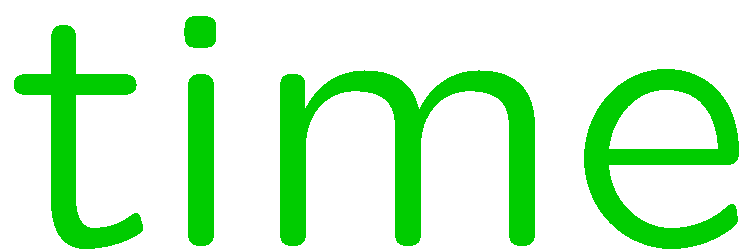 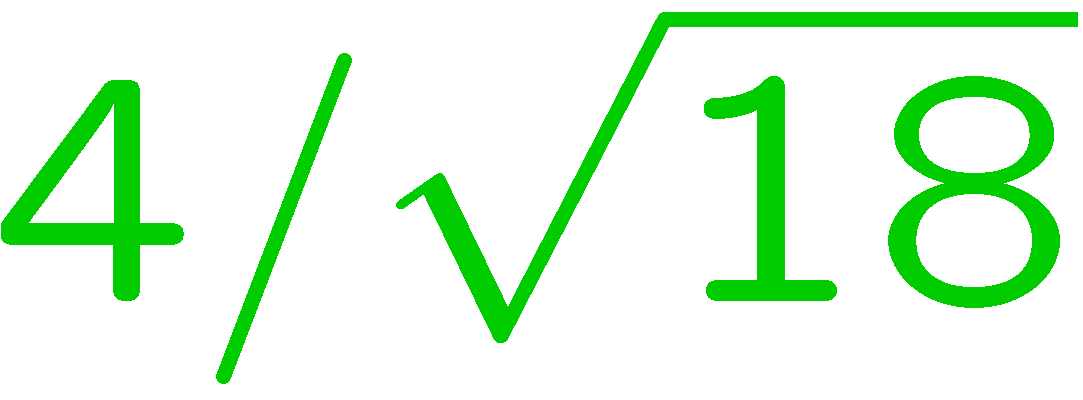 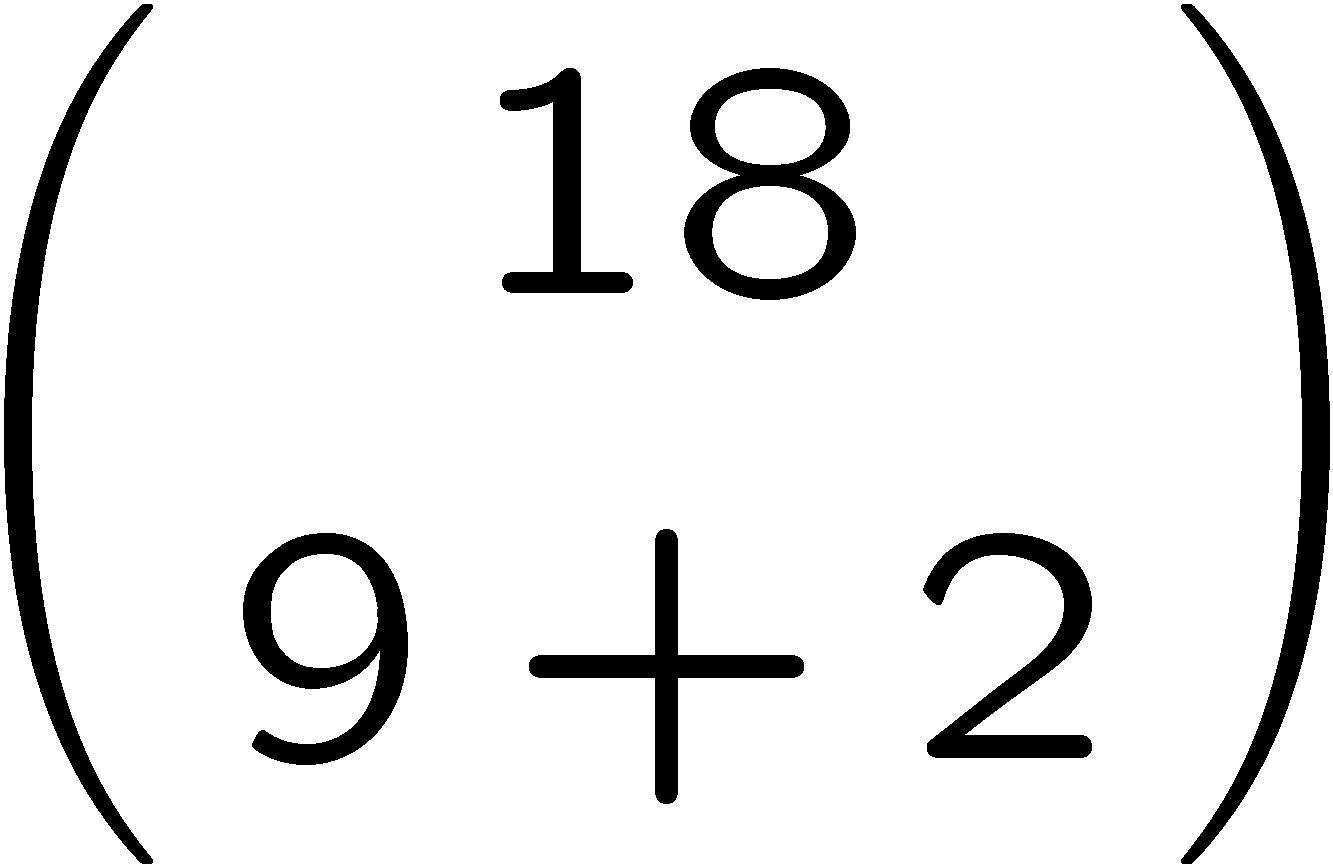 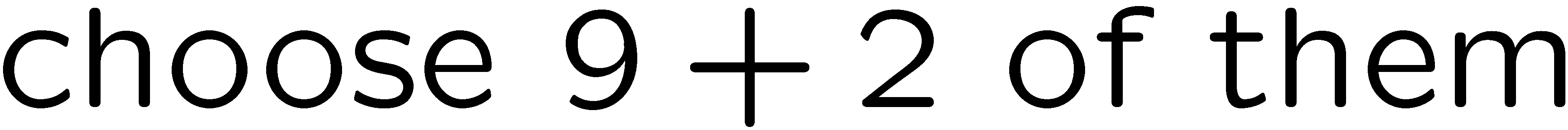 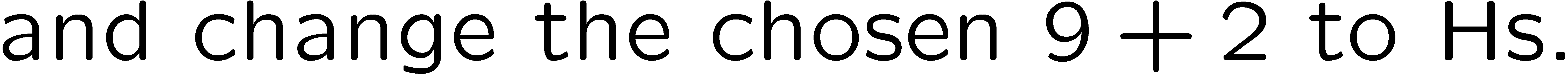 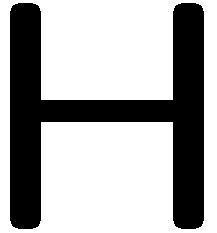 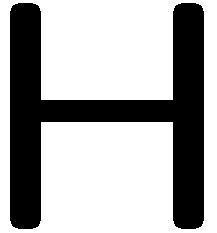 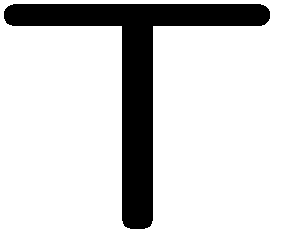 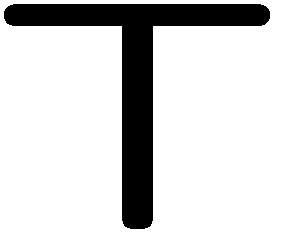 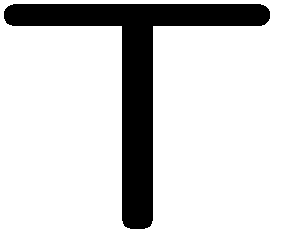 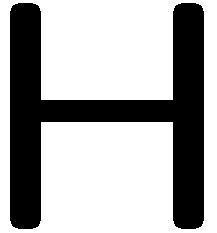 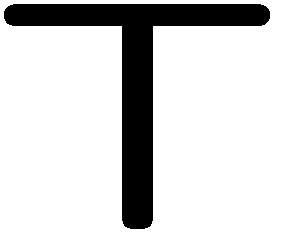 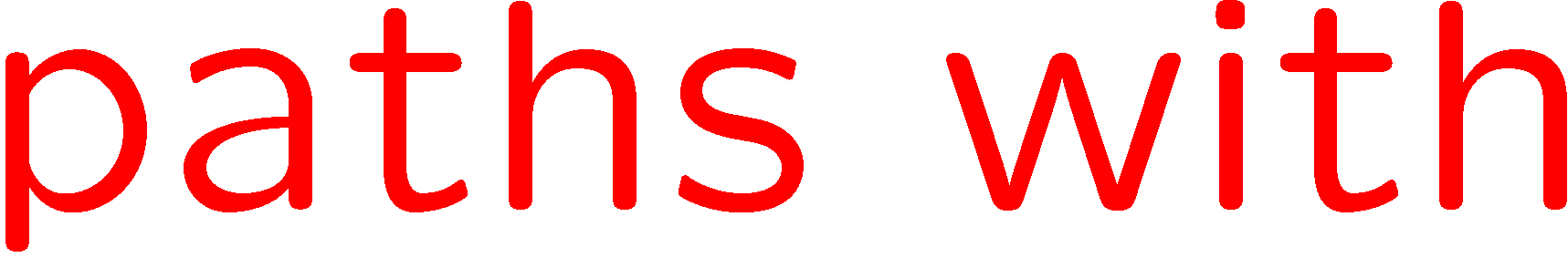 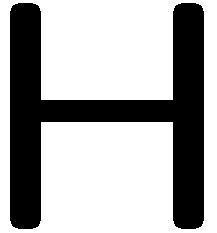 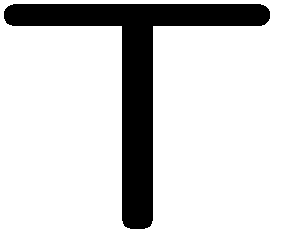 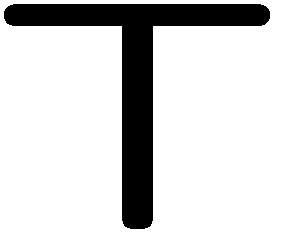 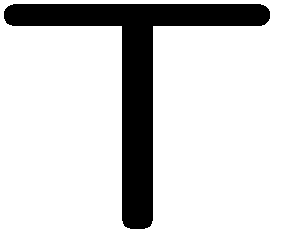 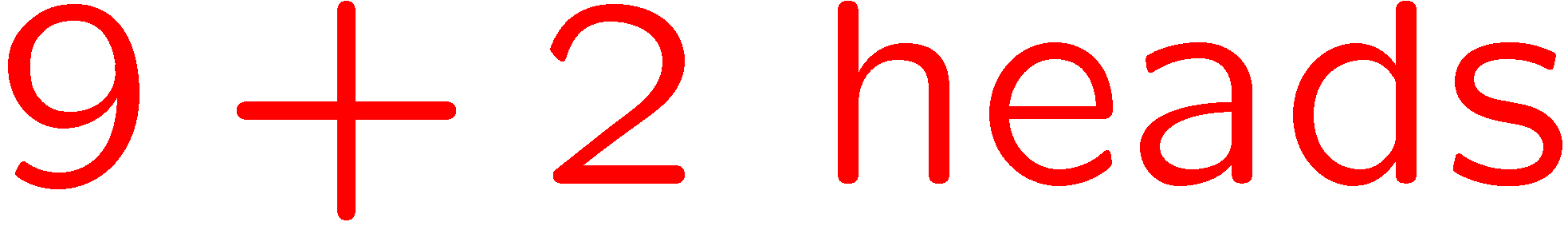 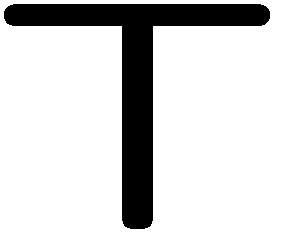 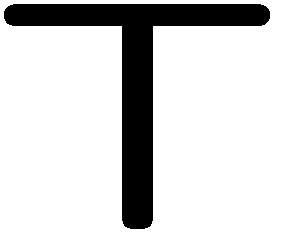 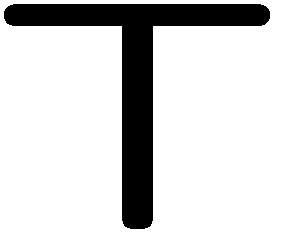 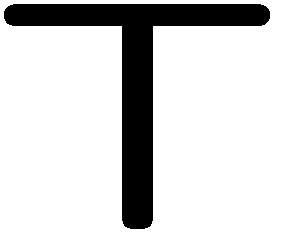 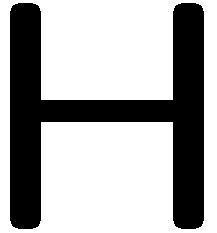 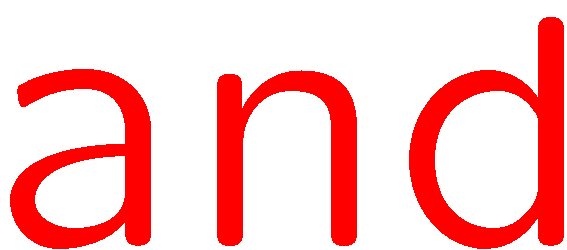 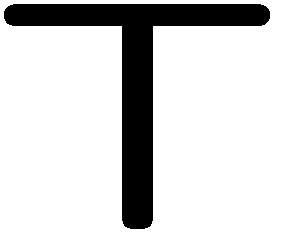 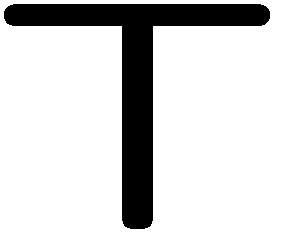 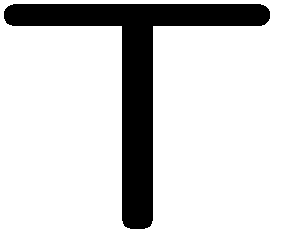 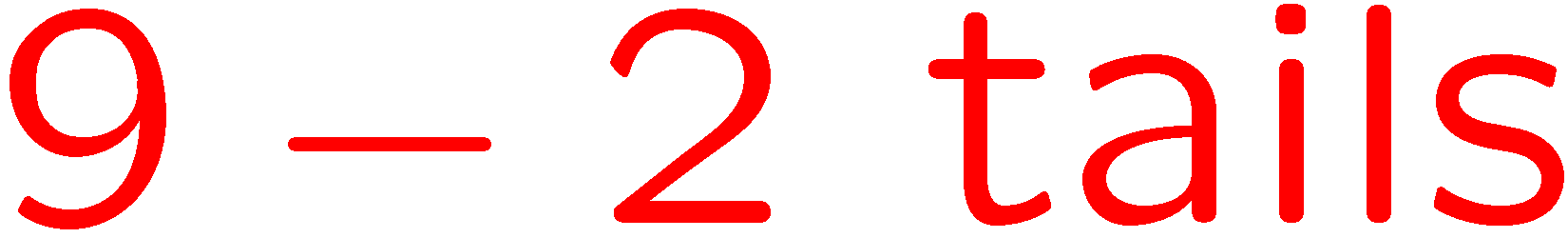 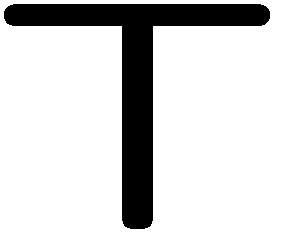 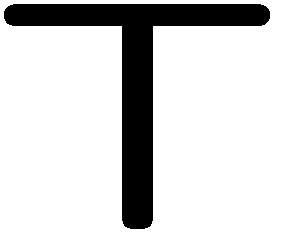 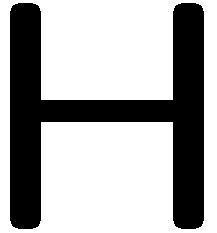 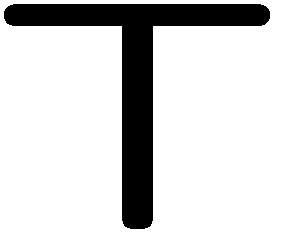 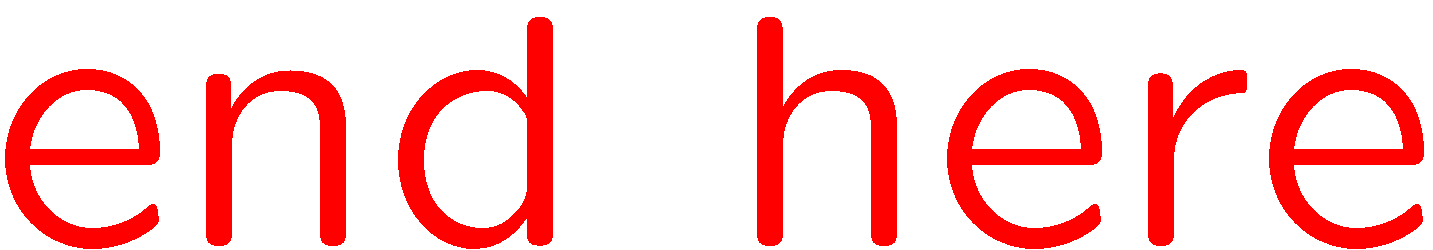 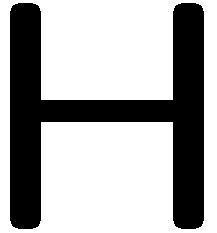 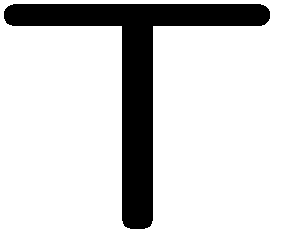 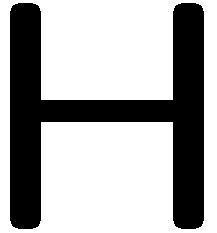 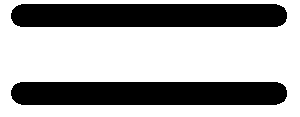 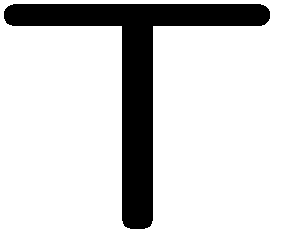 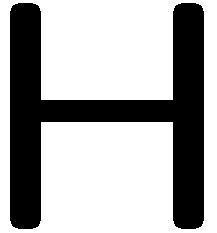 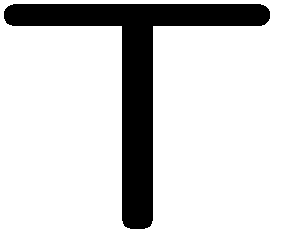 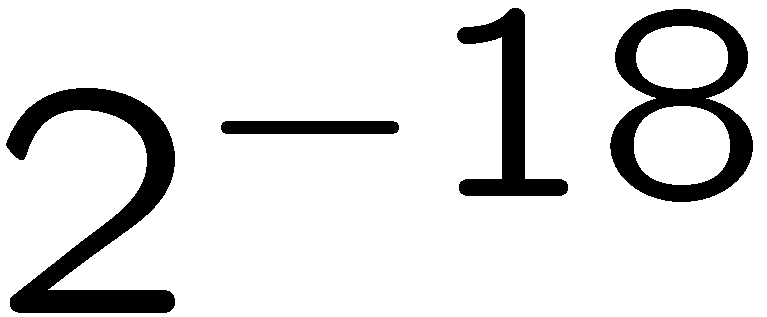 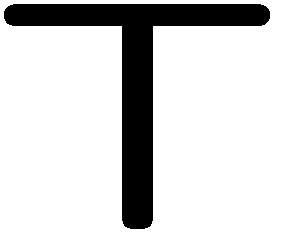 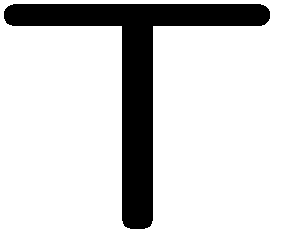 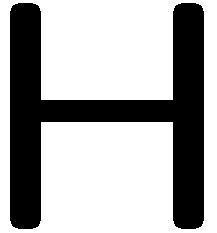 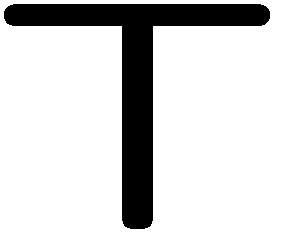 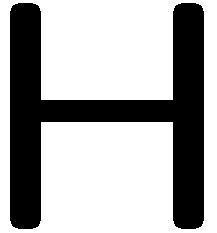 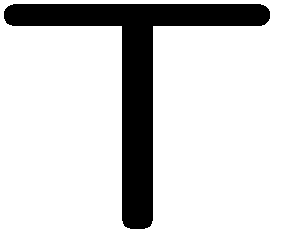 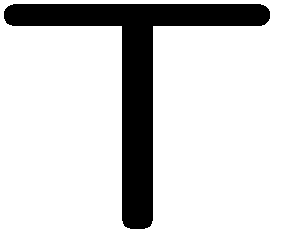 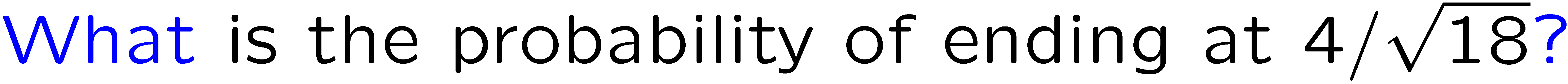 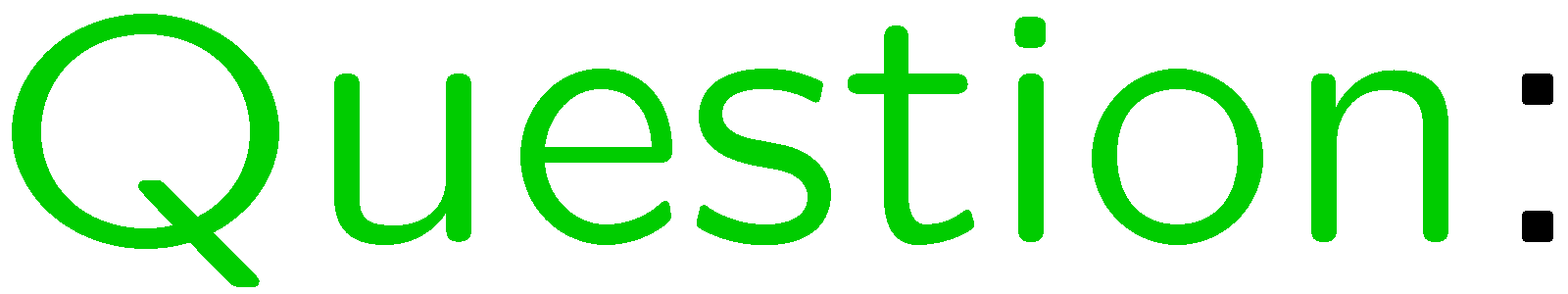 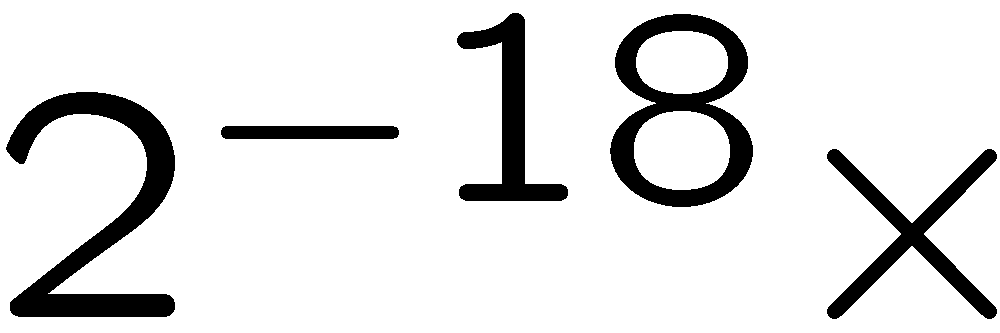 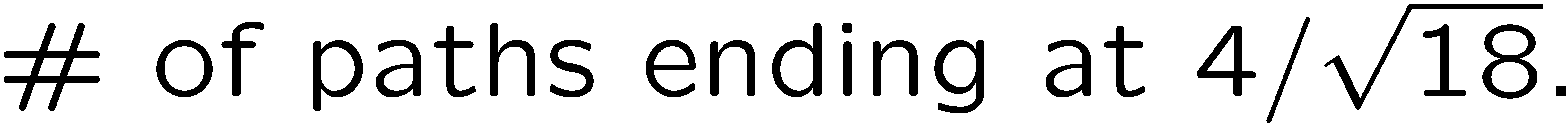 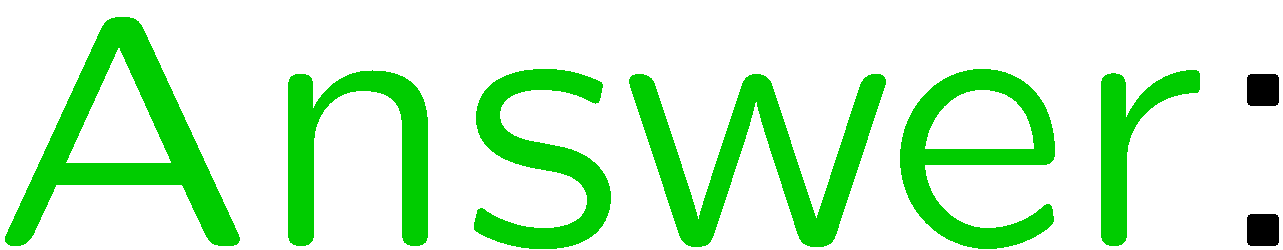 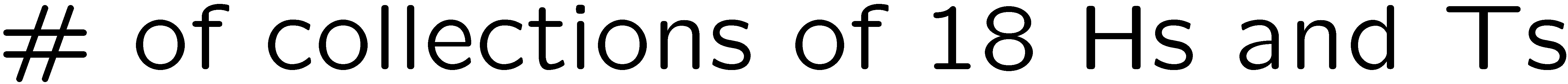 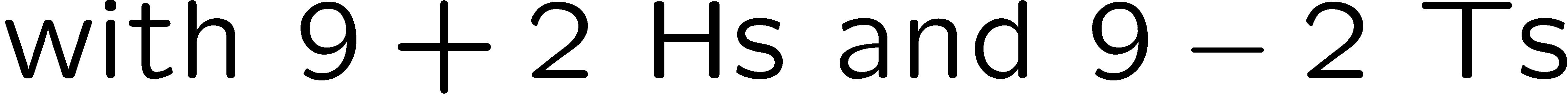 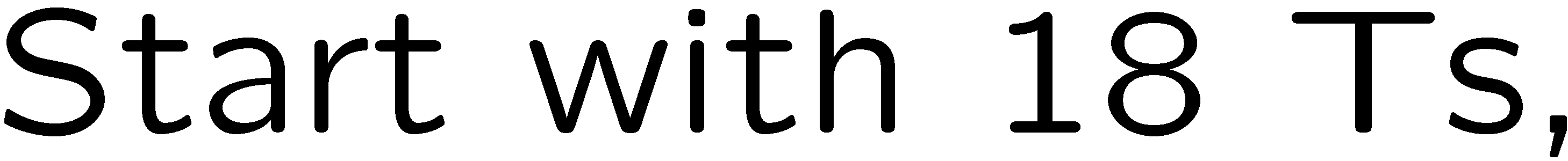 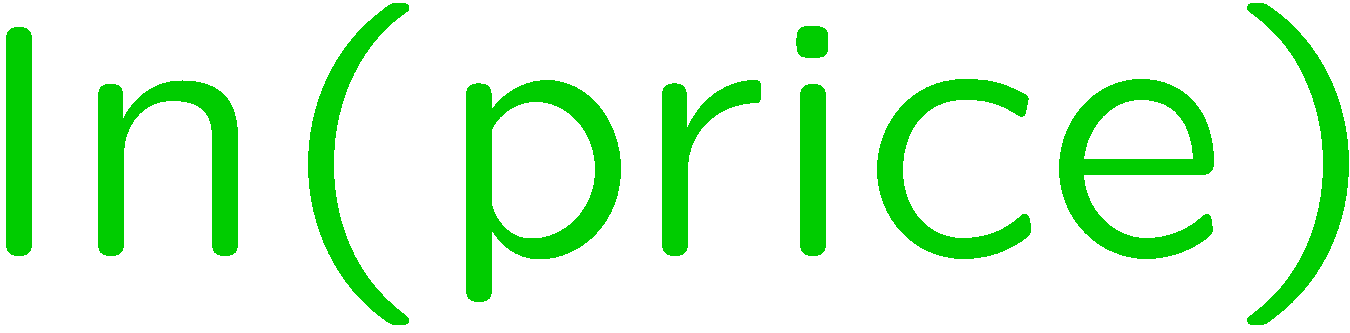 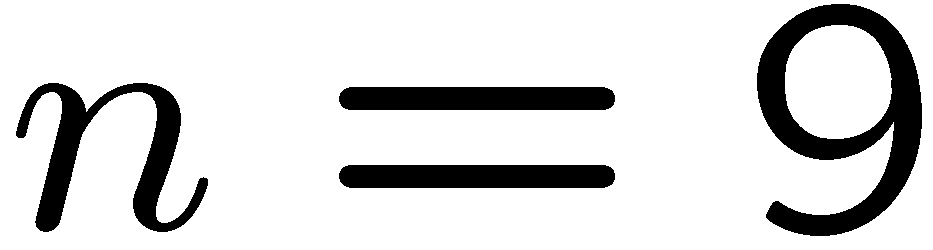 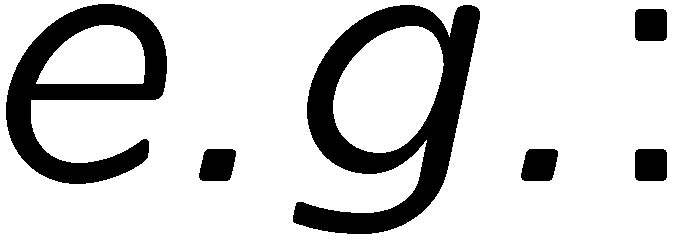 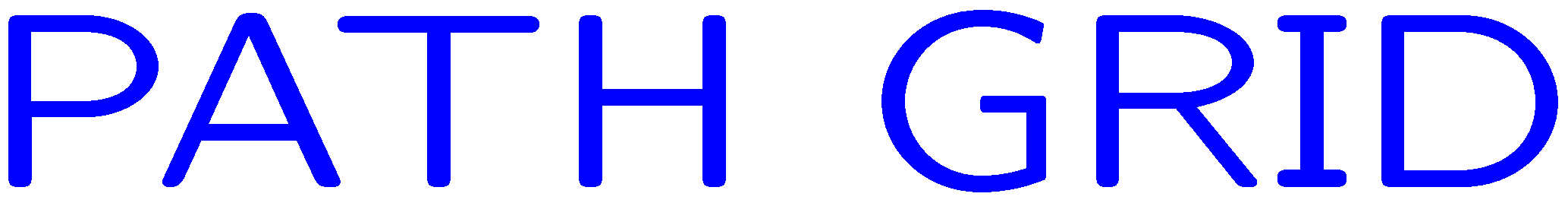 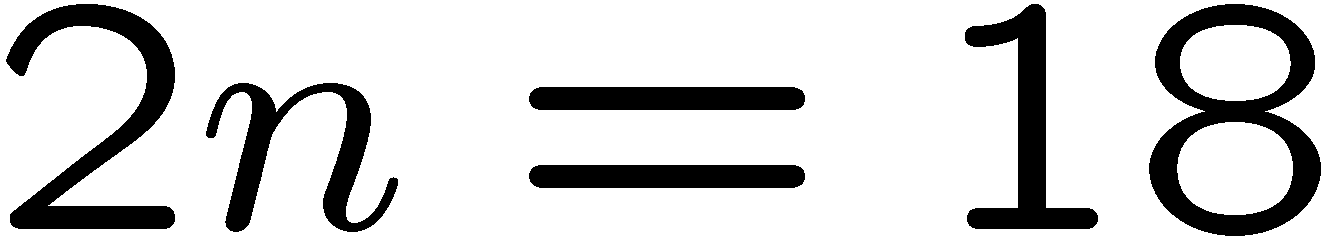 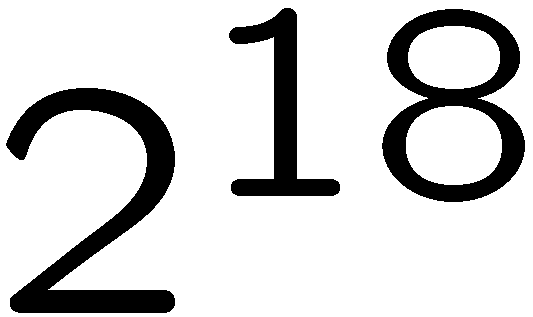 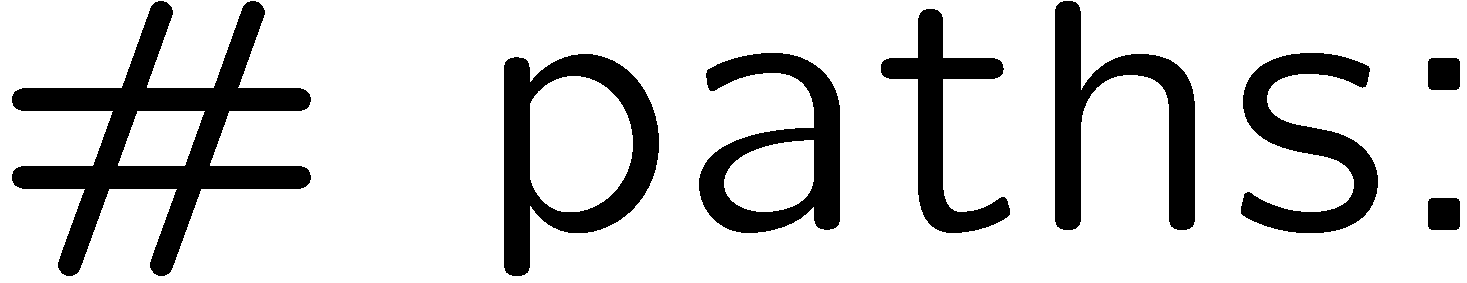 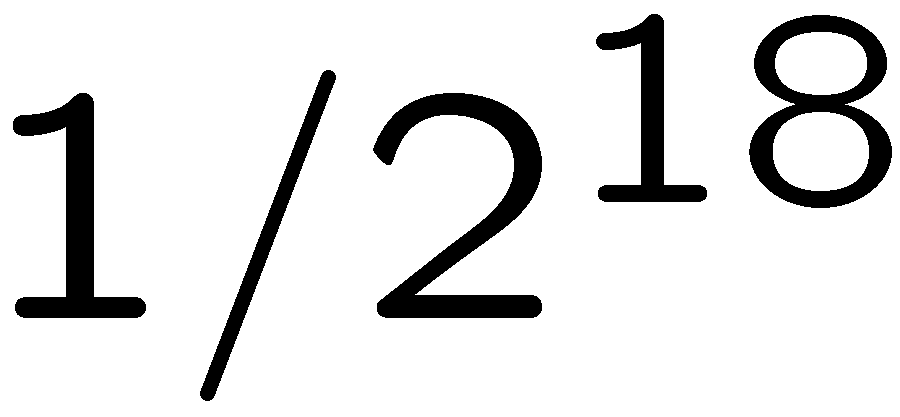 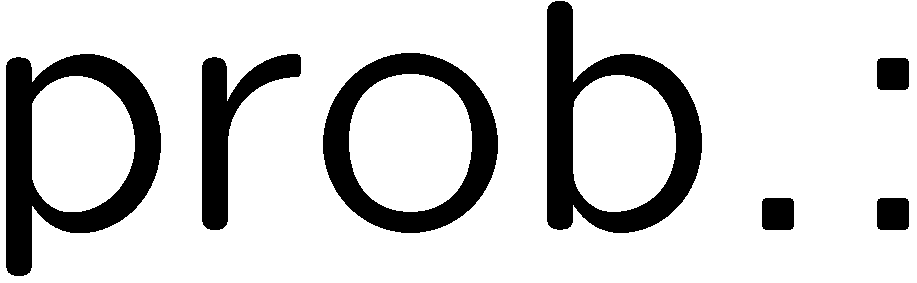 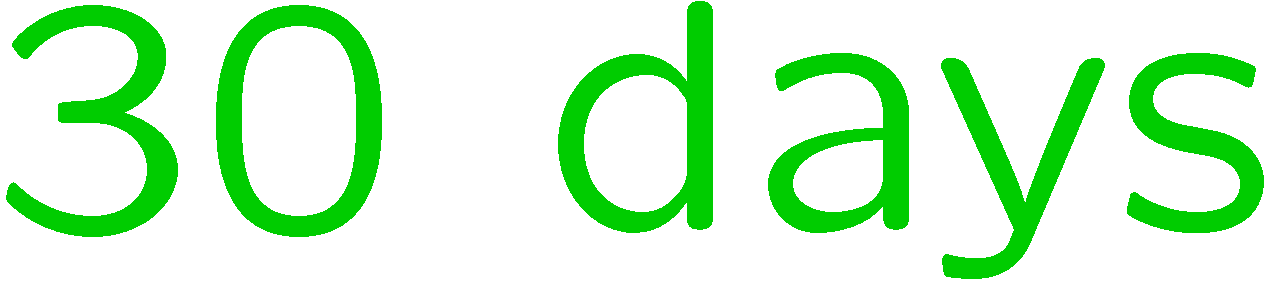 14
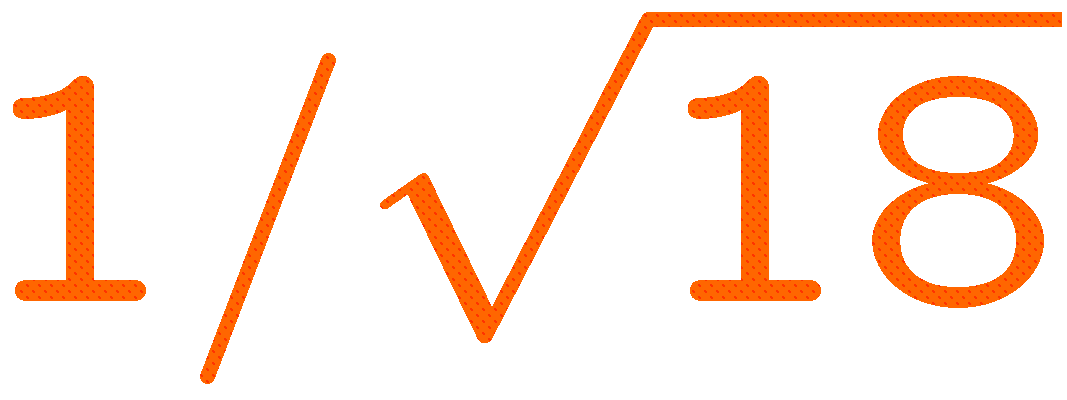 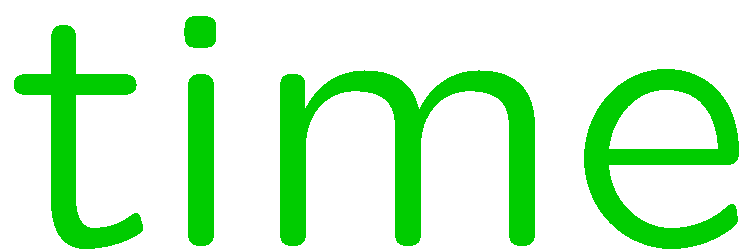 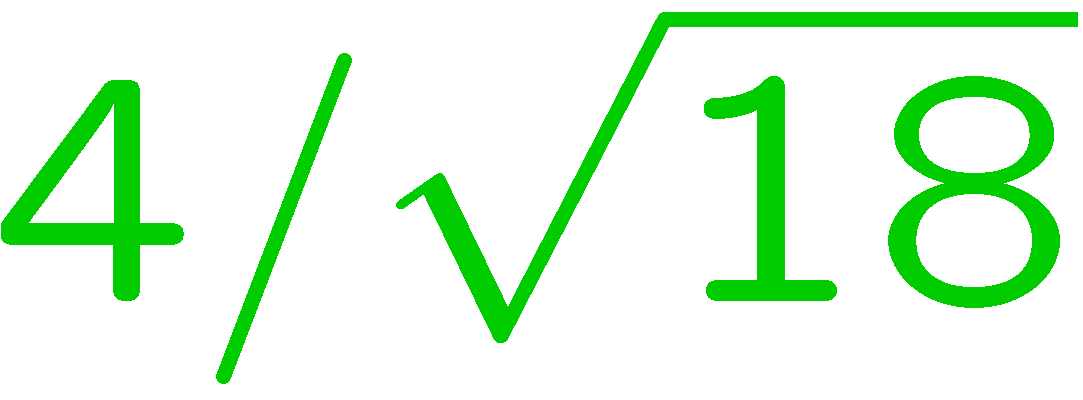 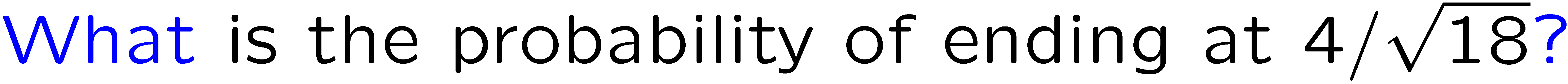 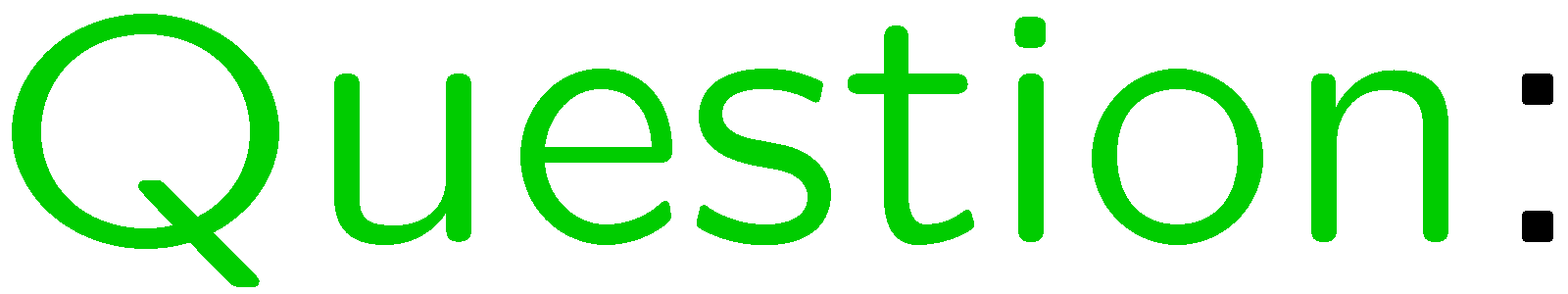 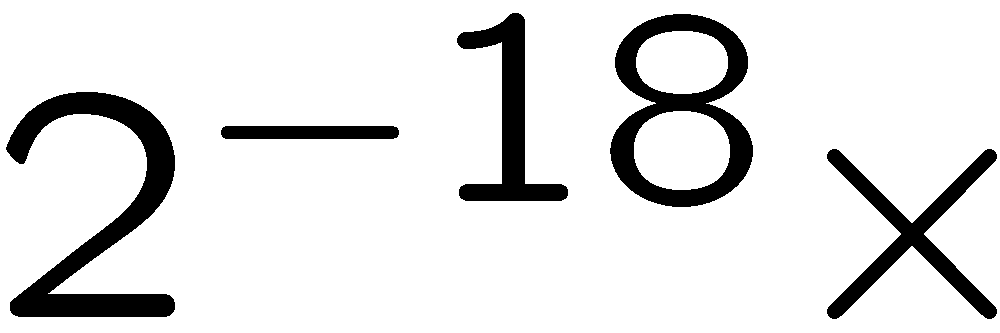 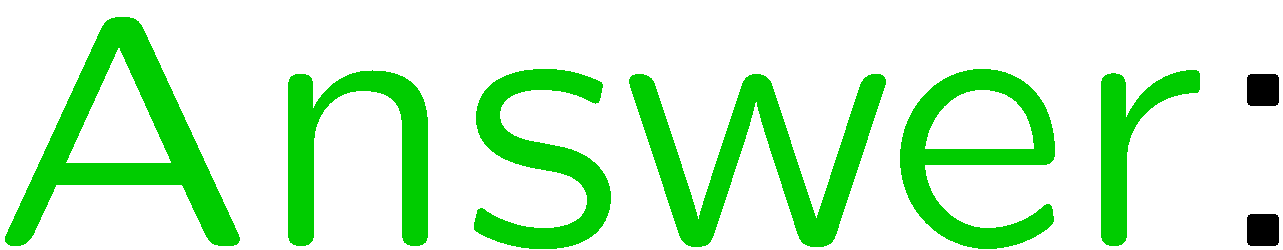 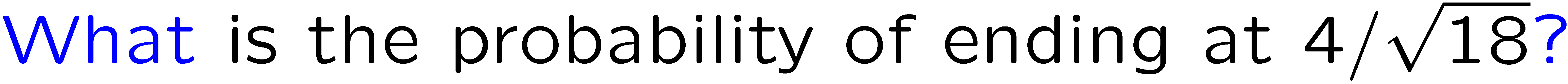 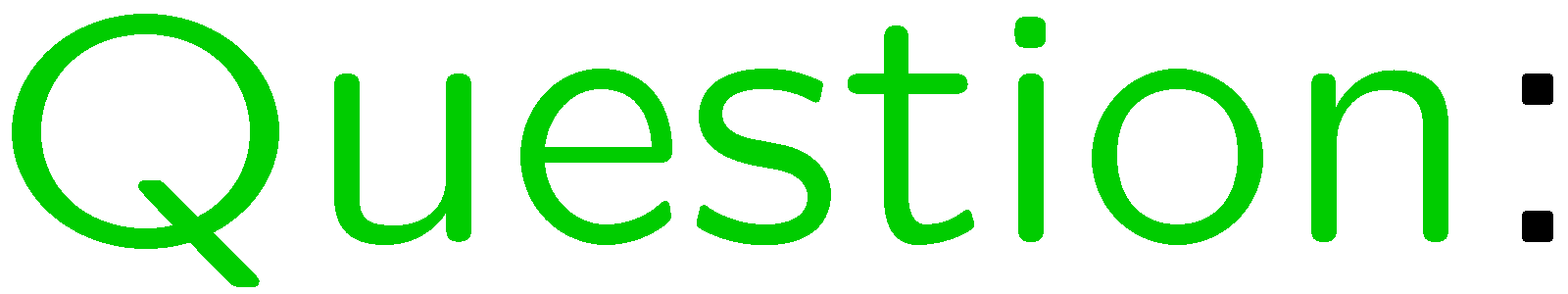 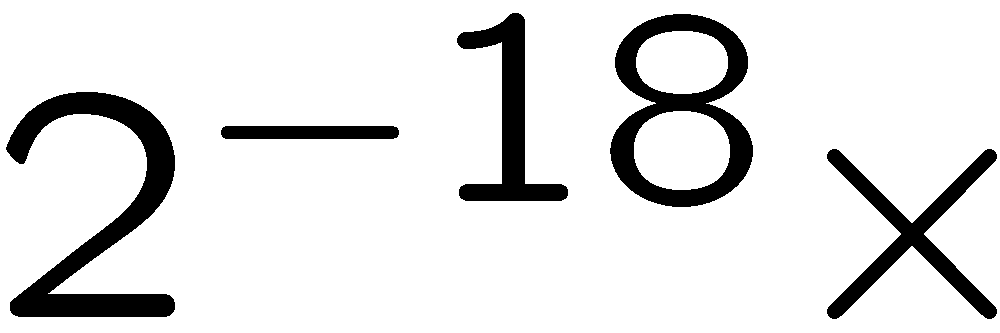 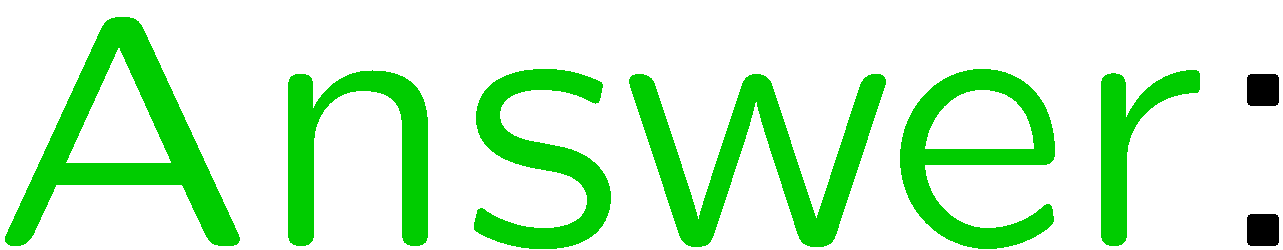 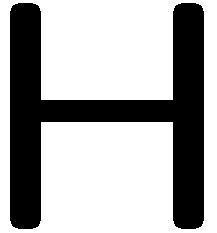 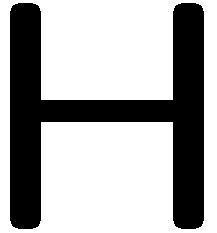 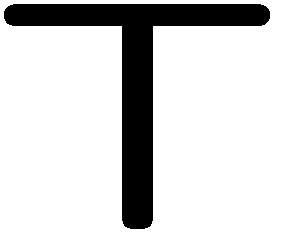 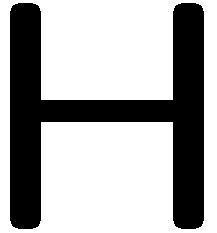 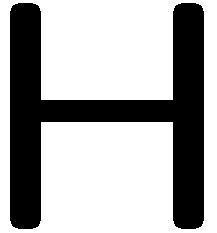 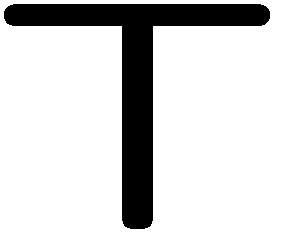 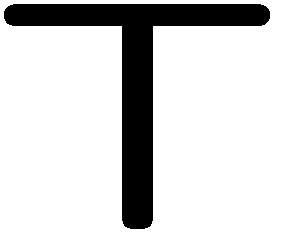 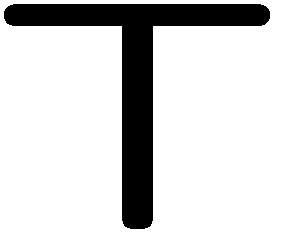 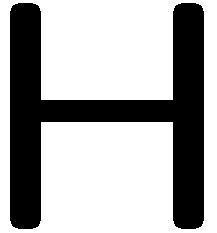 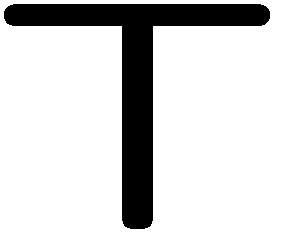 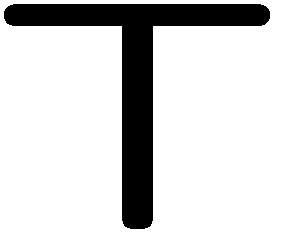 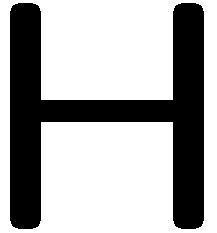 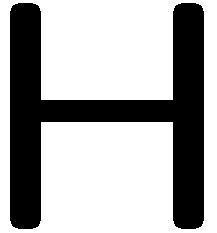 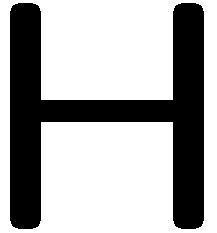 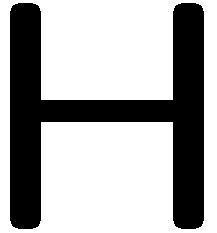 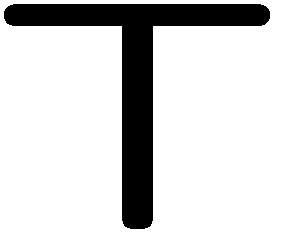 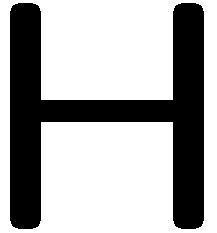 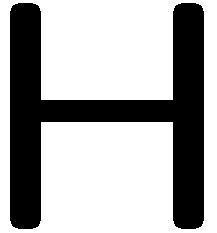 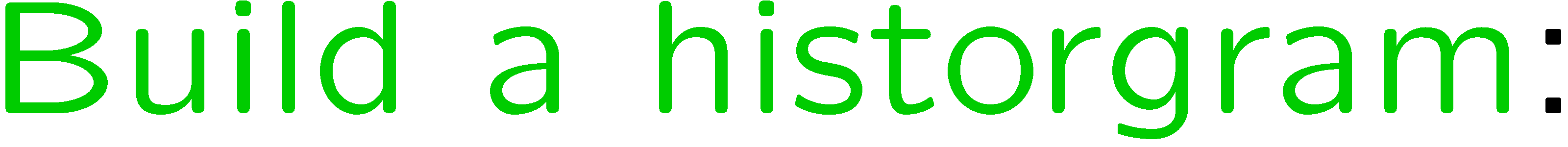 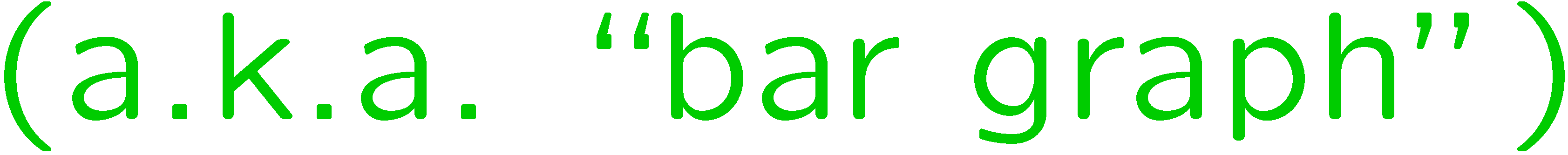 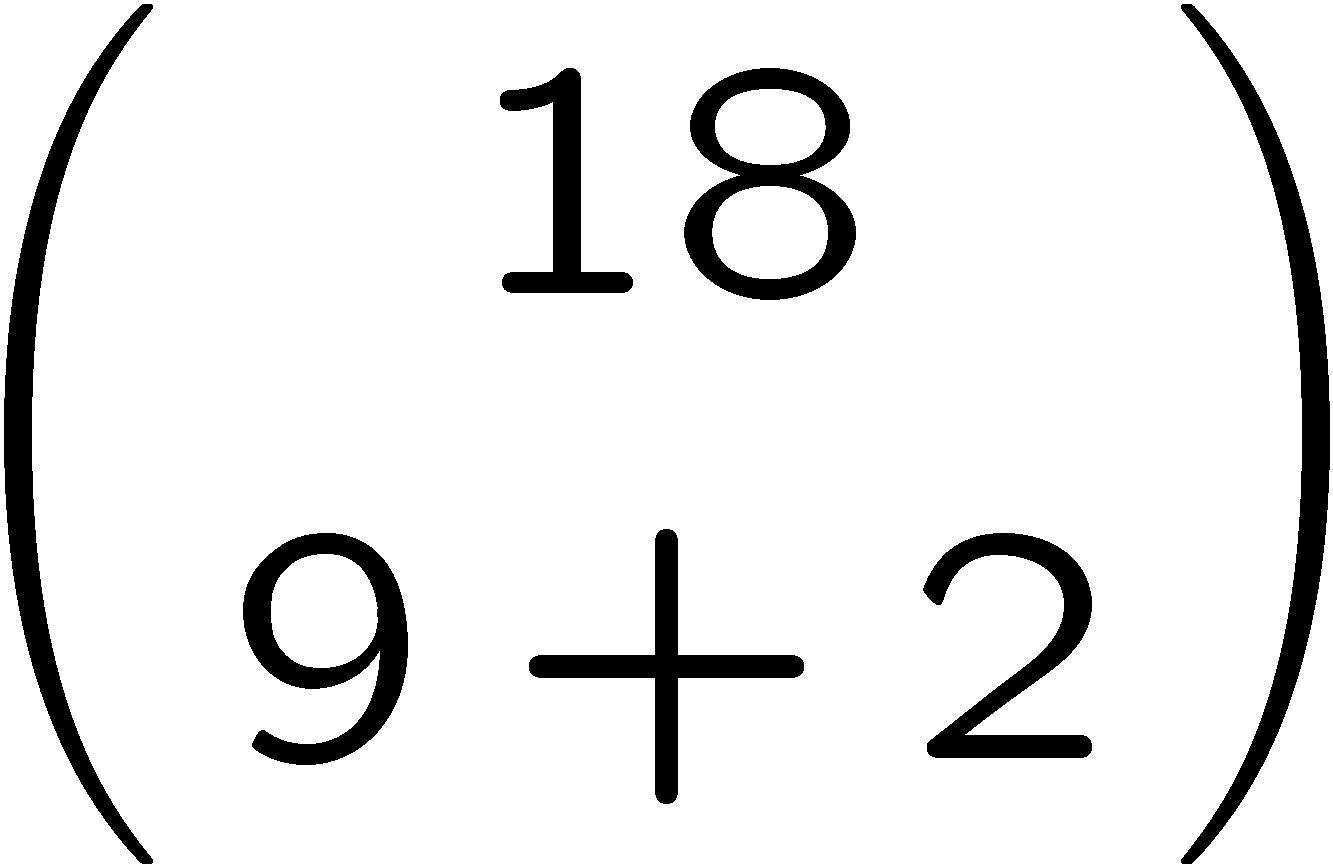 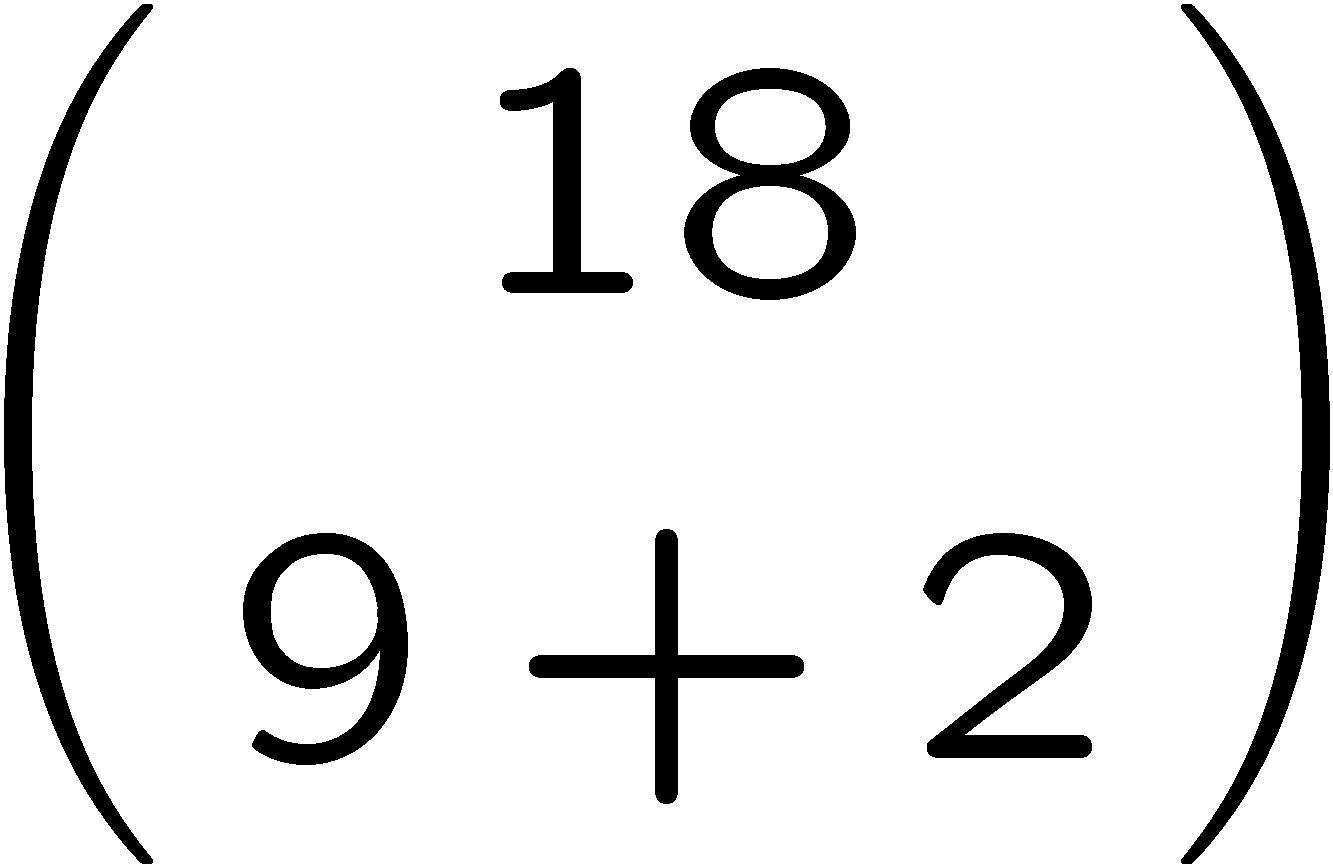 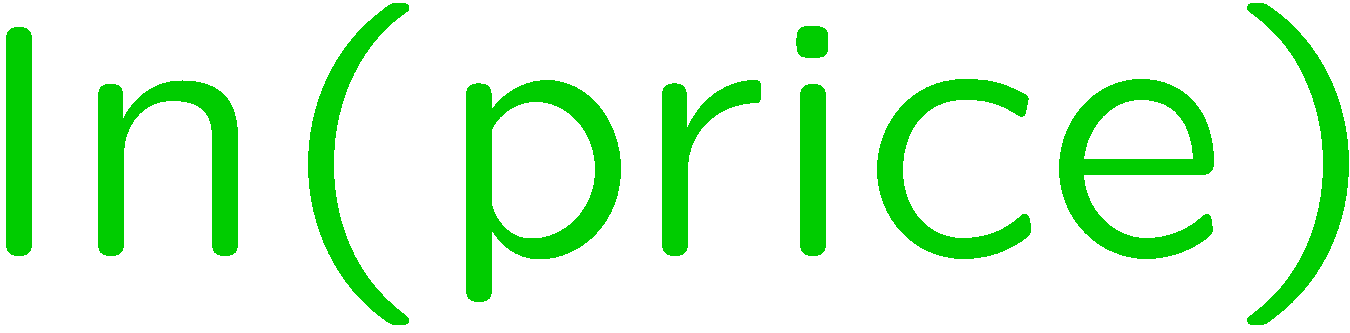 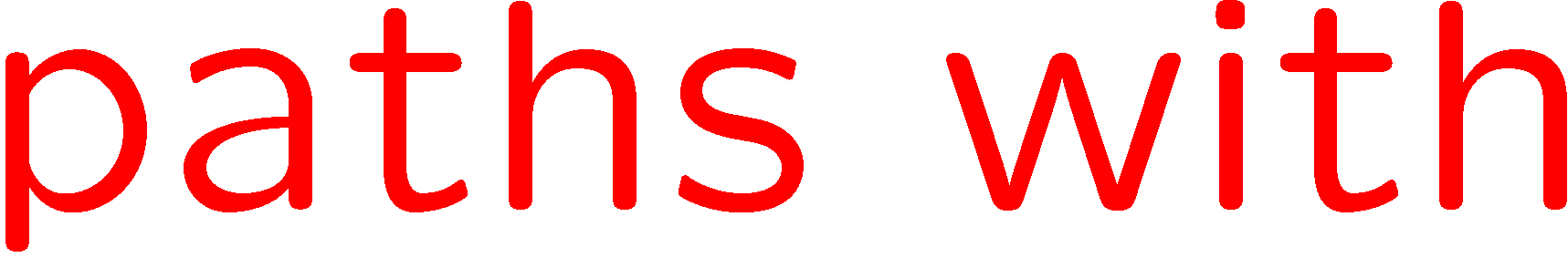 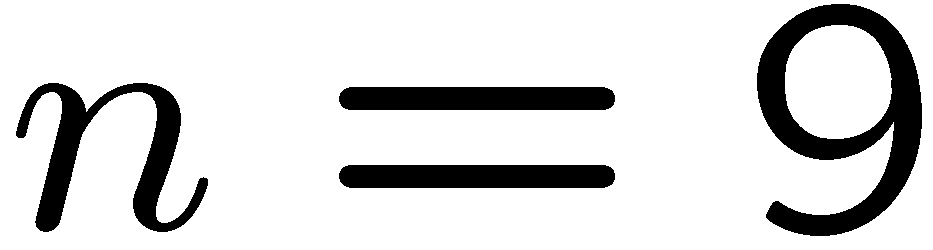 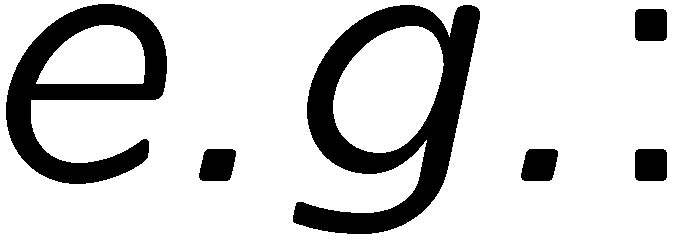 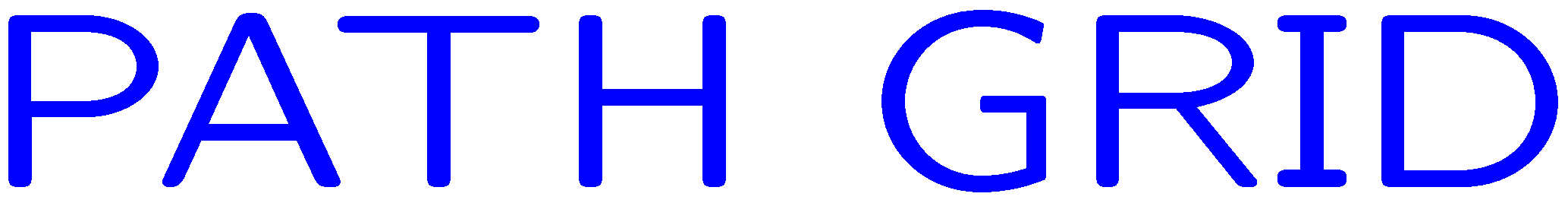 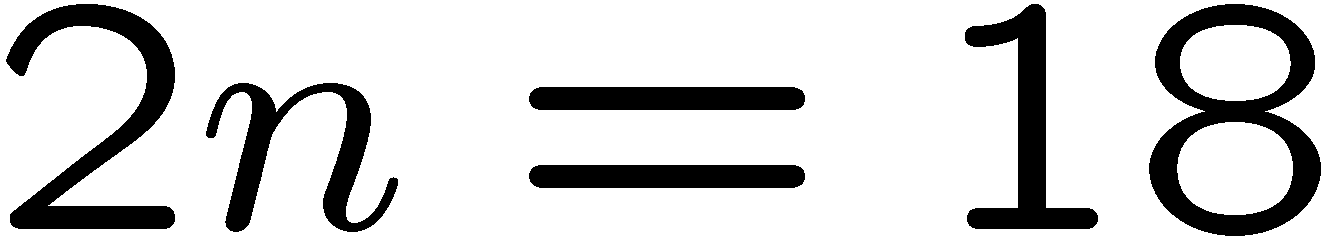 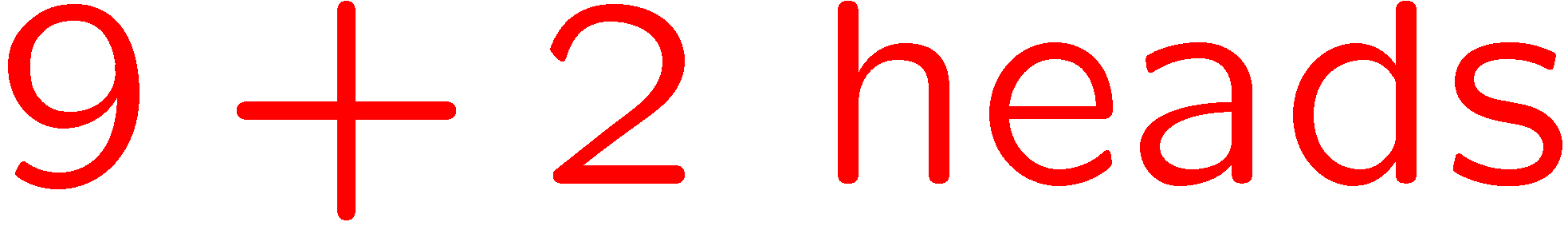 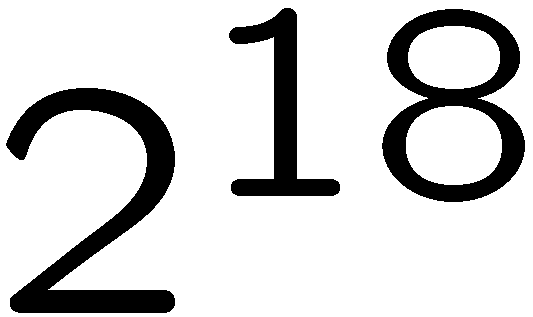 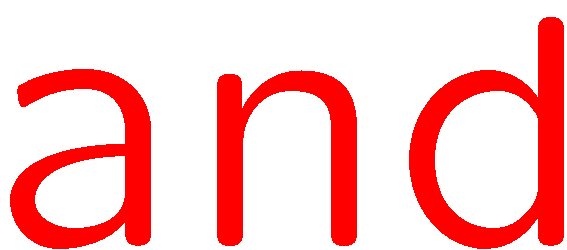 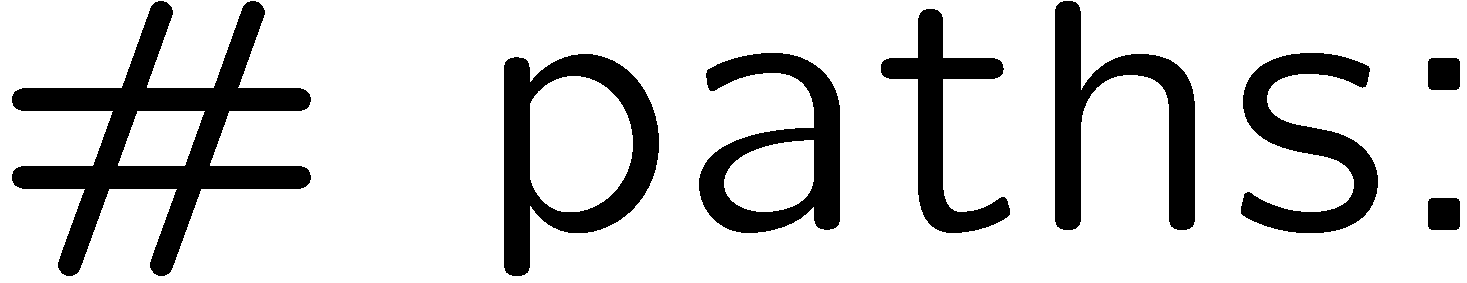 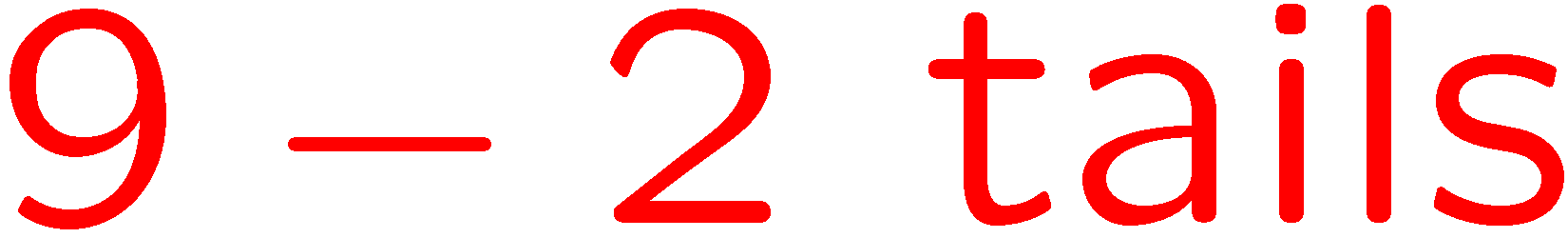 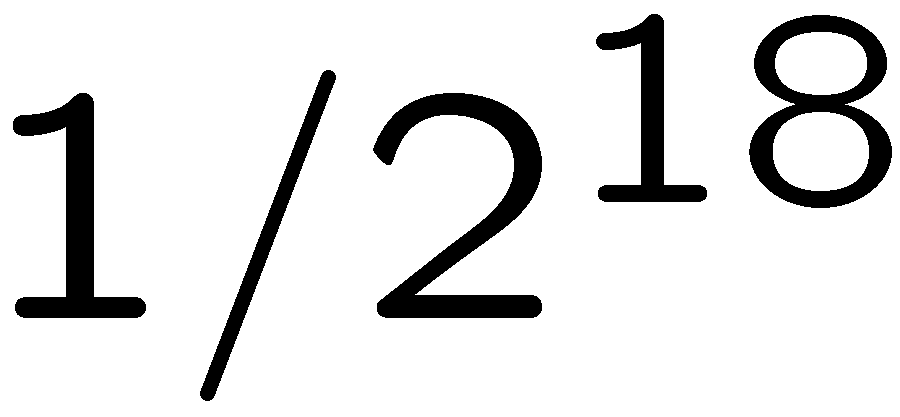 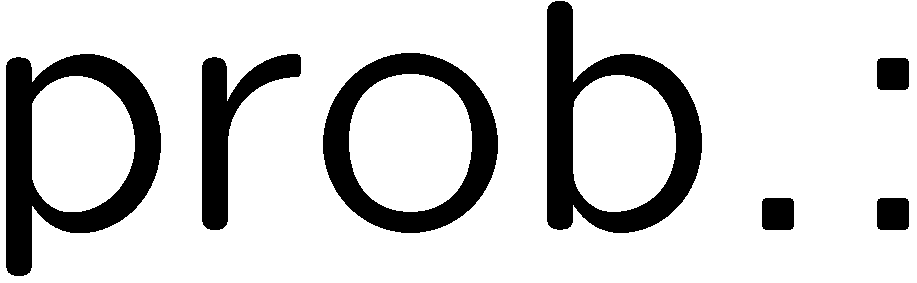 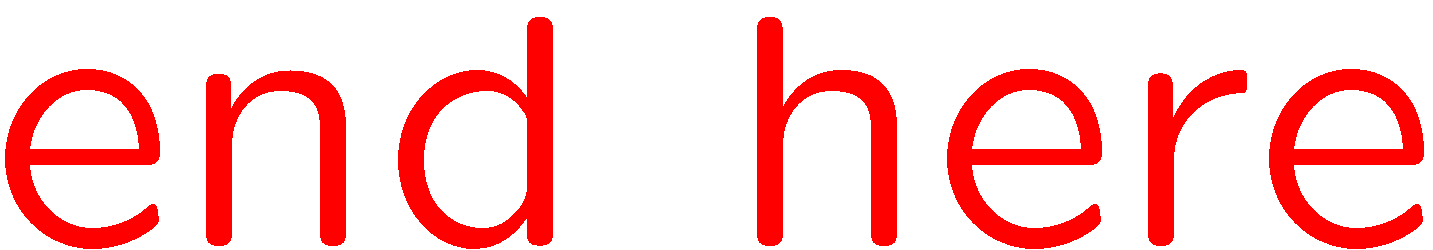 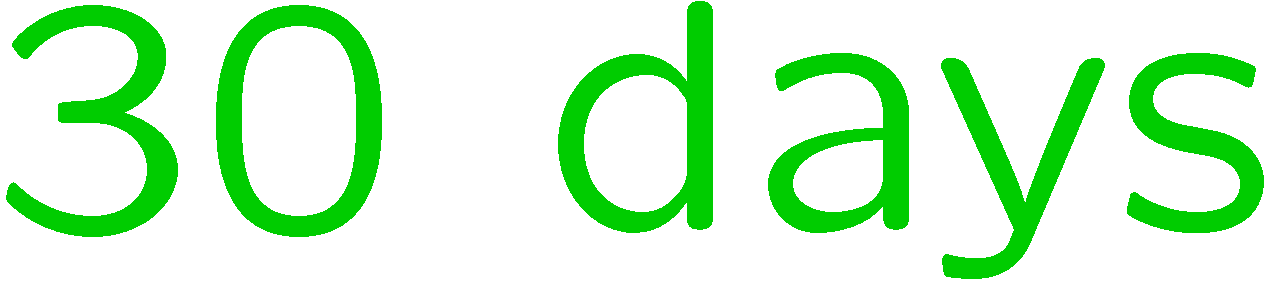 15
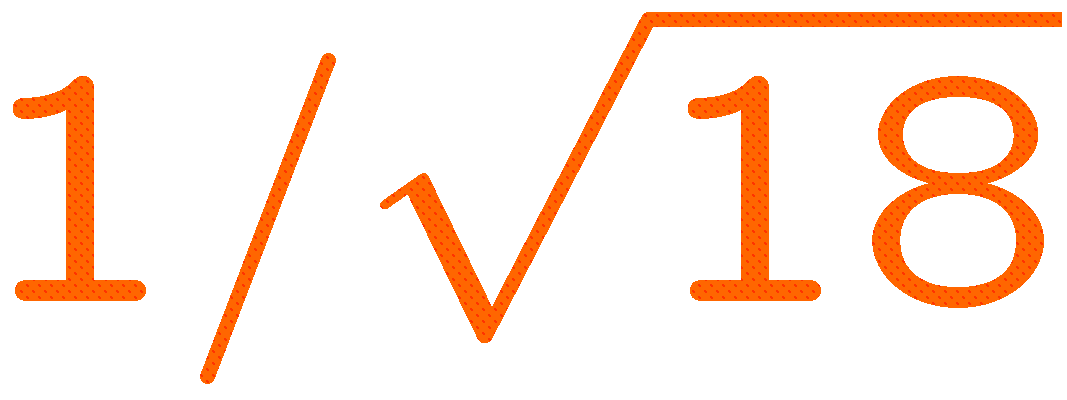 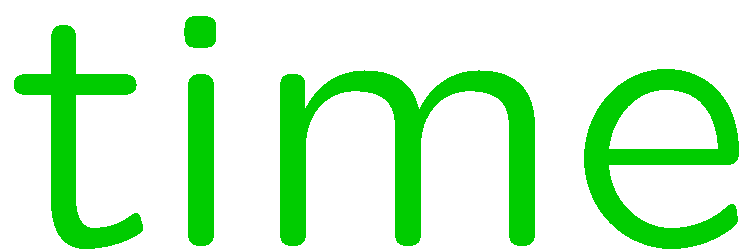 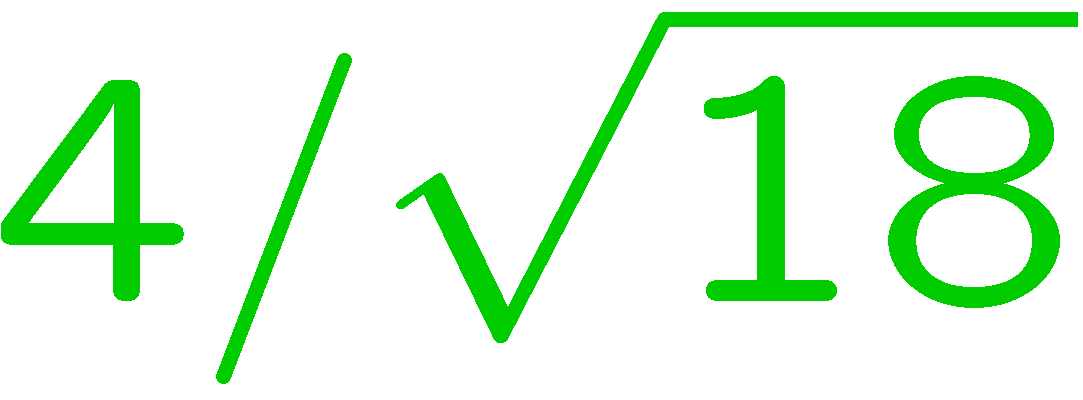 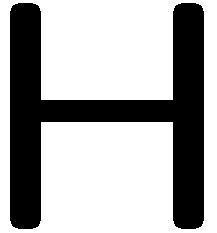 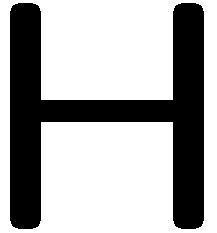 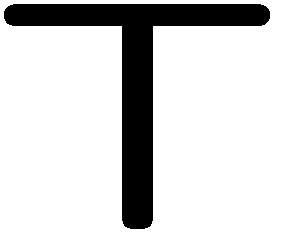 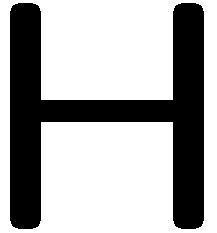 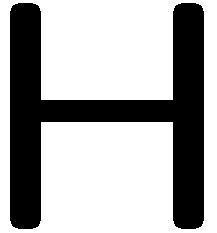 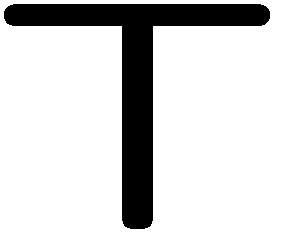 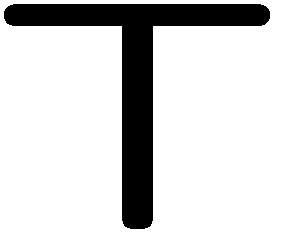 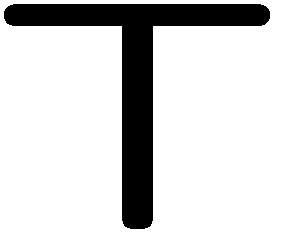 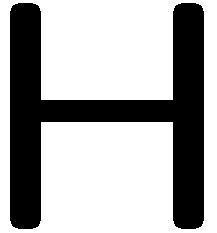 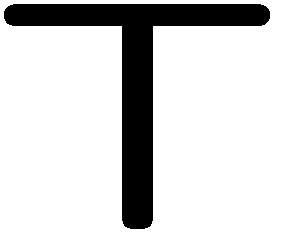 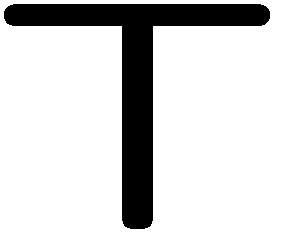 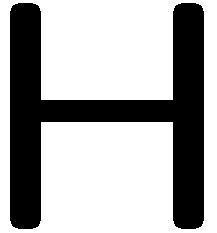 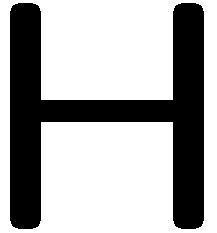 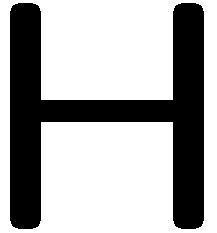 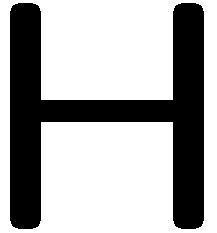 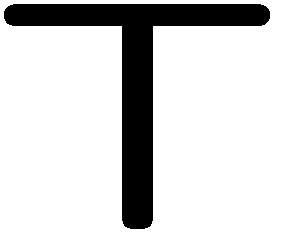 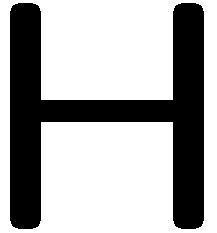 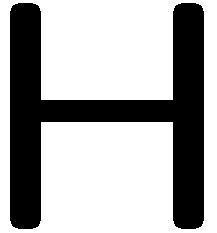 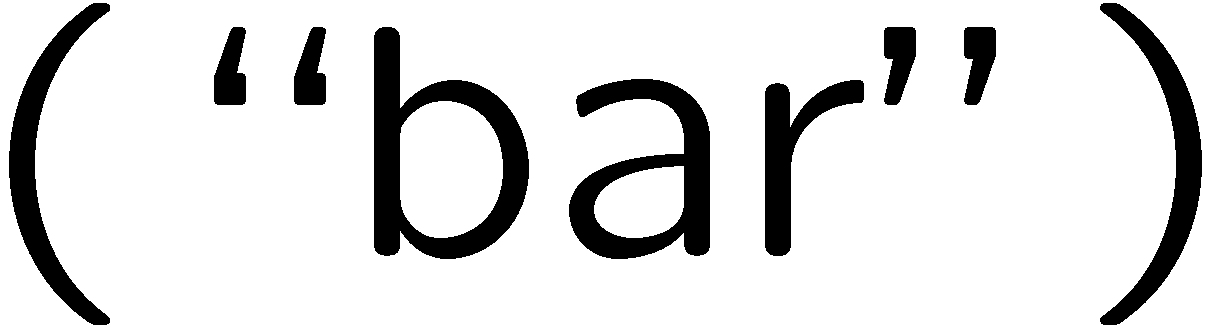 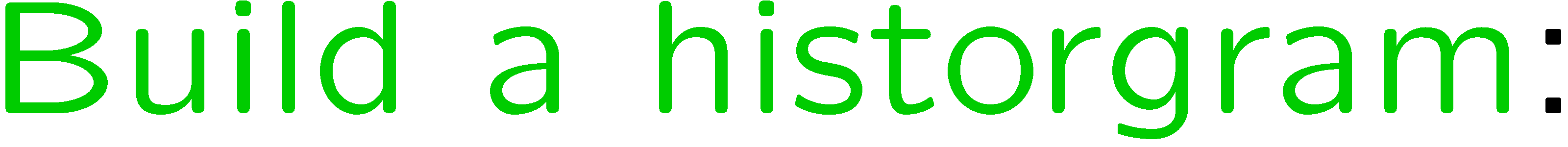 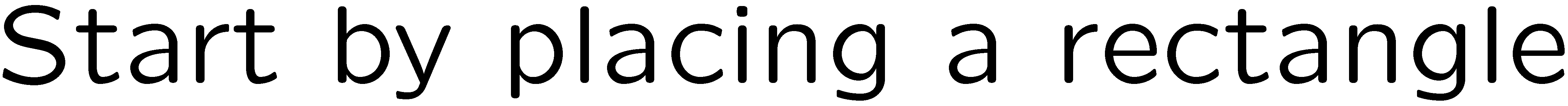 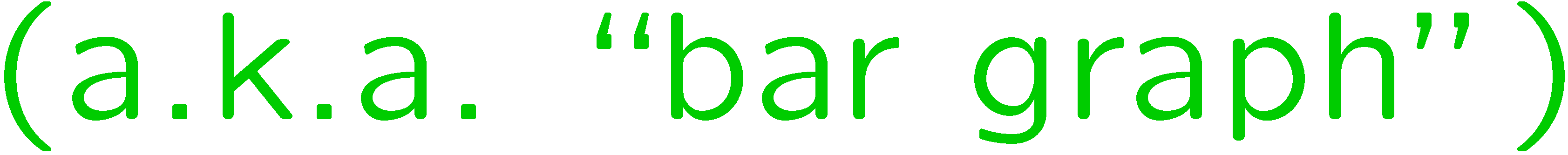 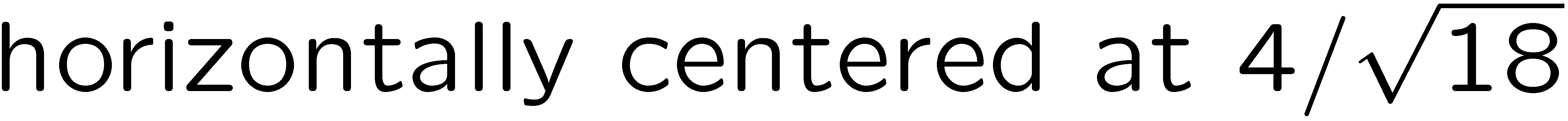 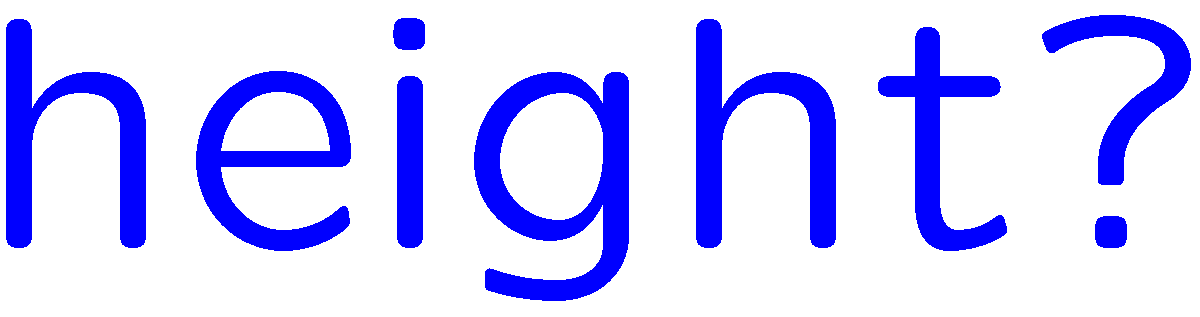 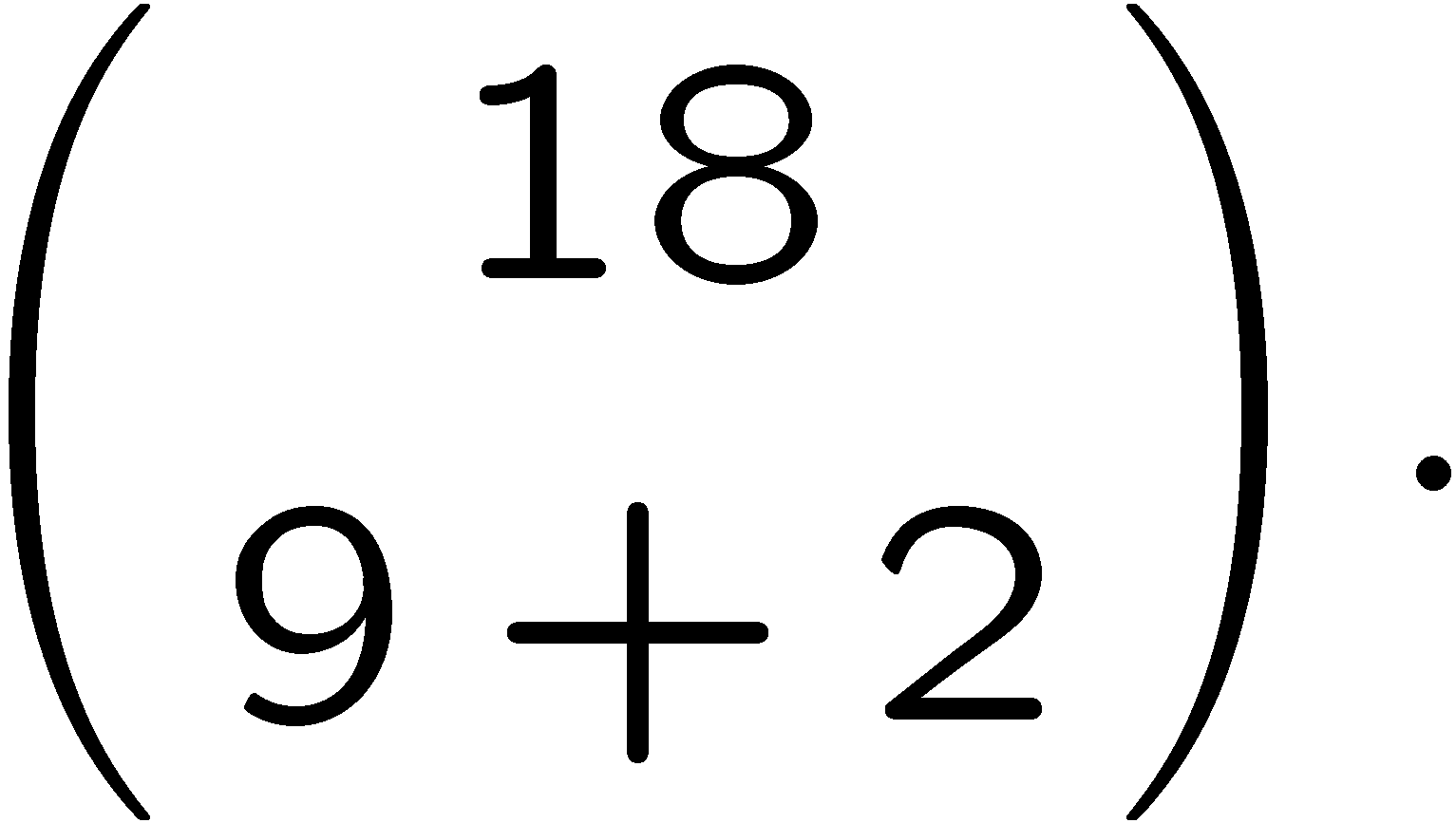 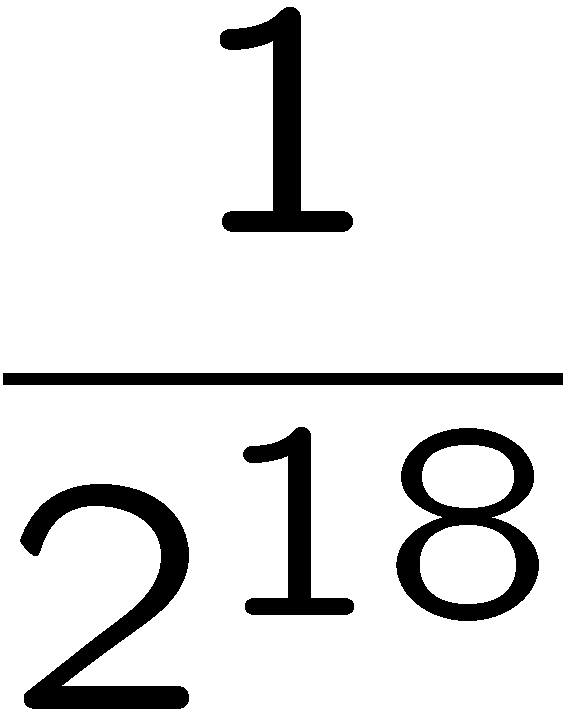 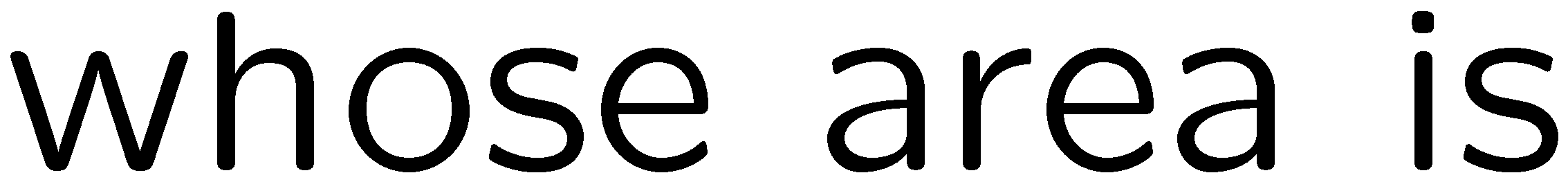 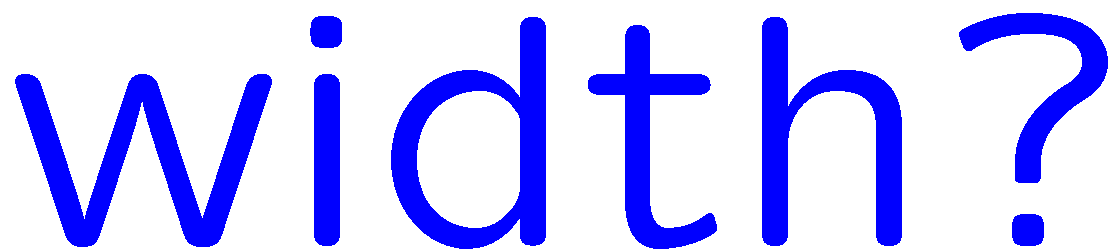 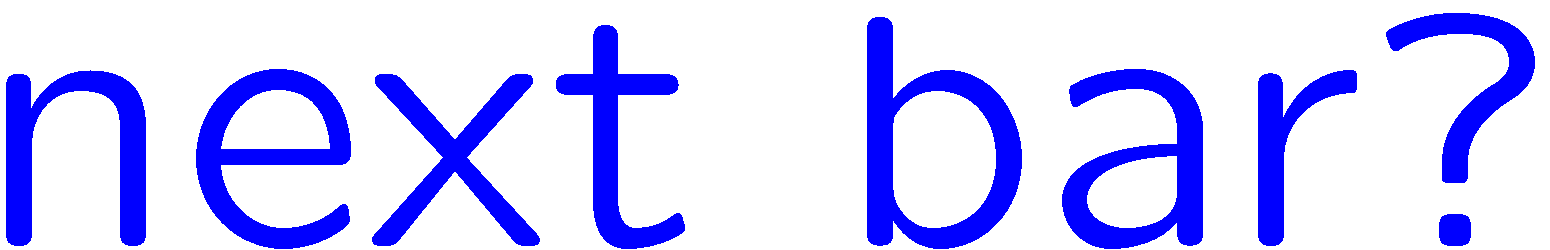 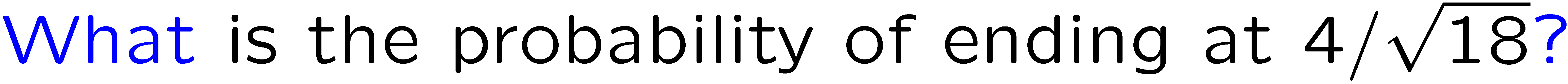 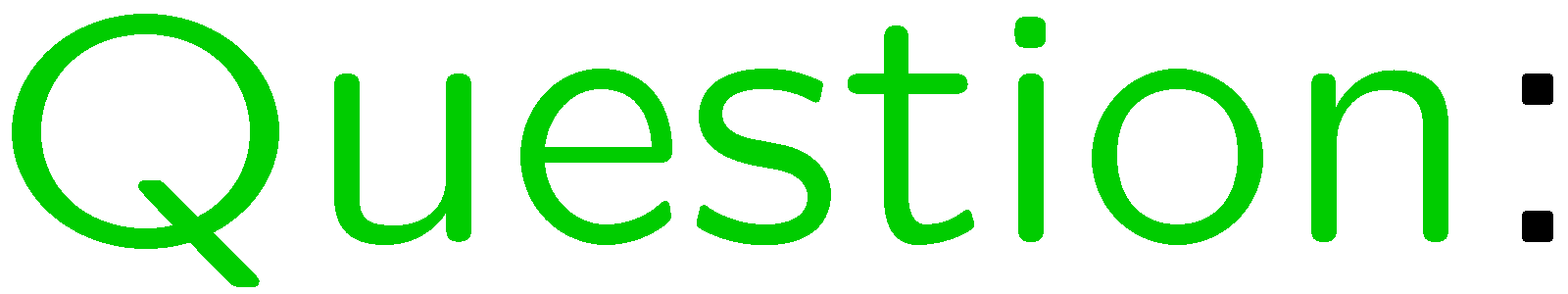 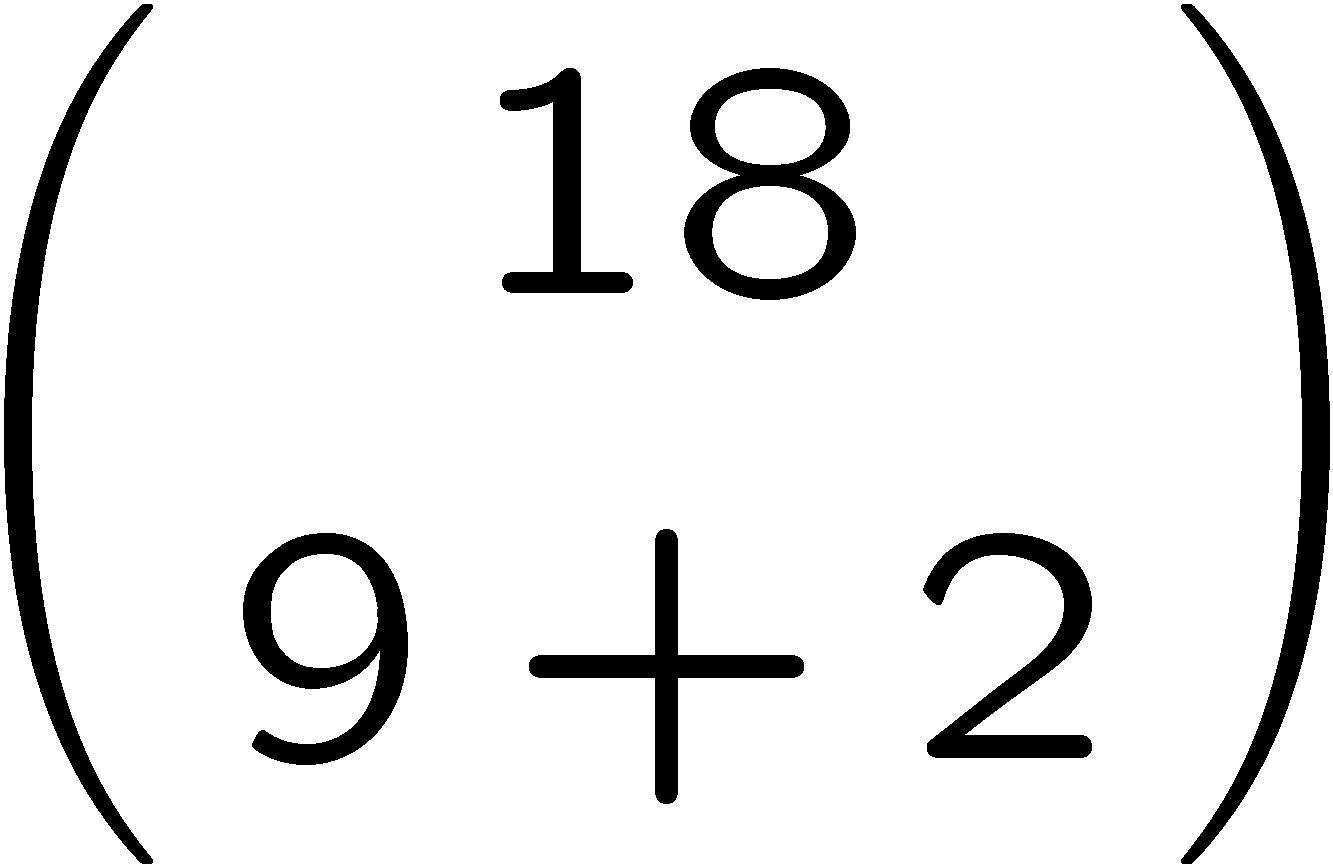 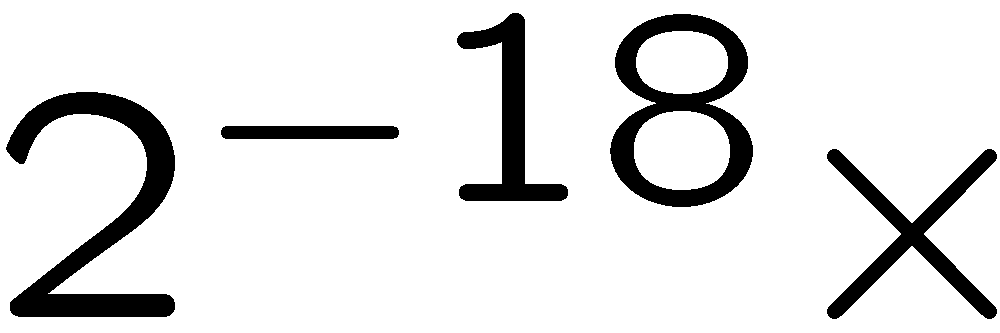 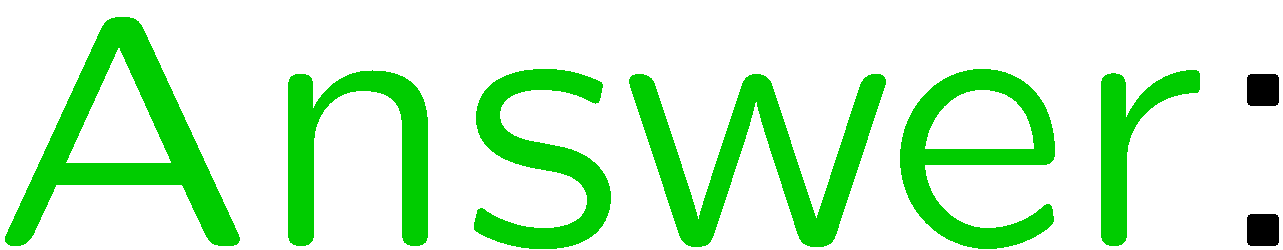 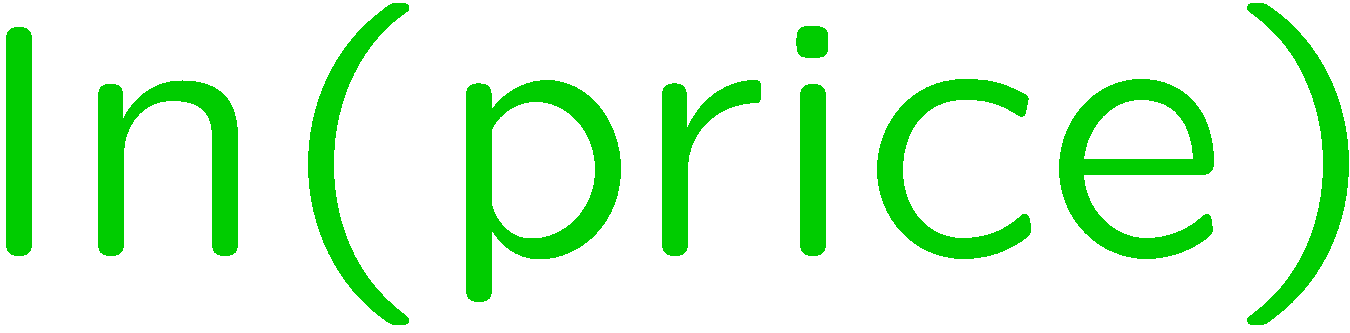 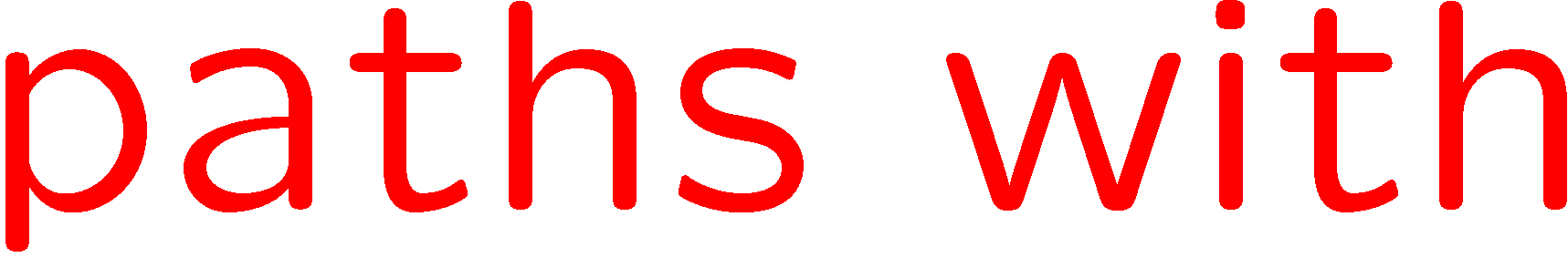 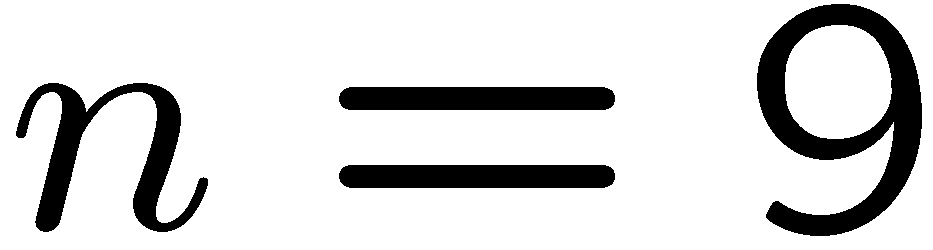 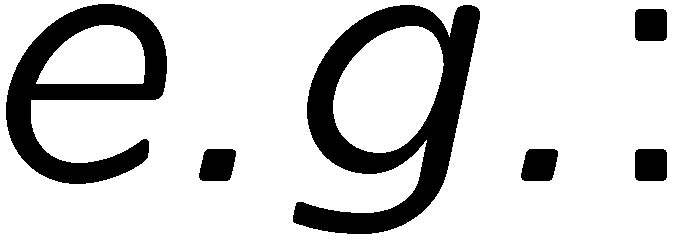 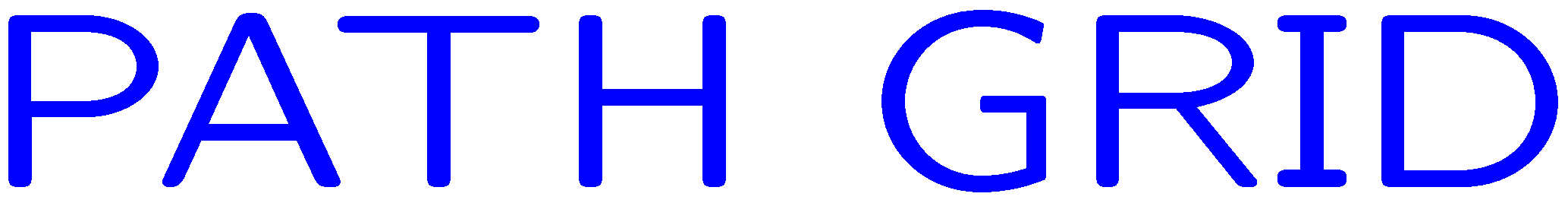 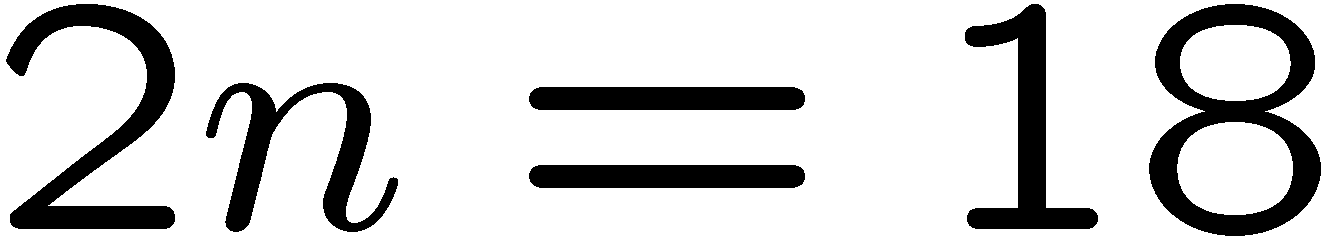 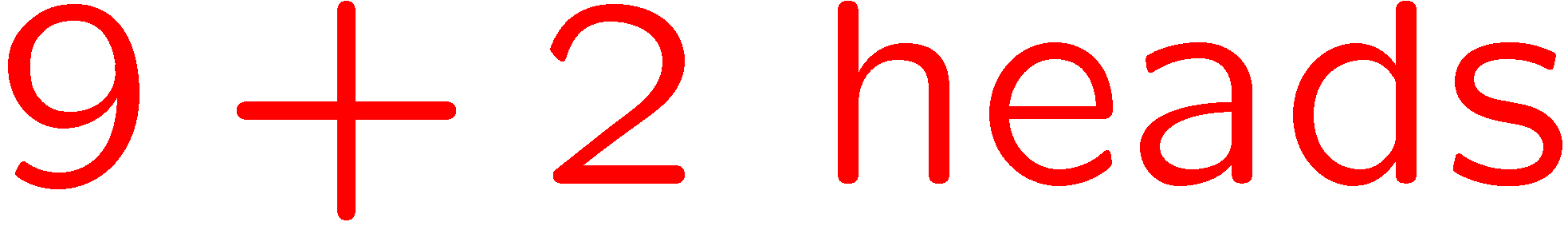 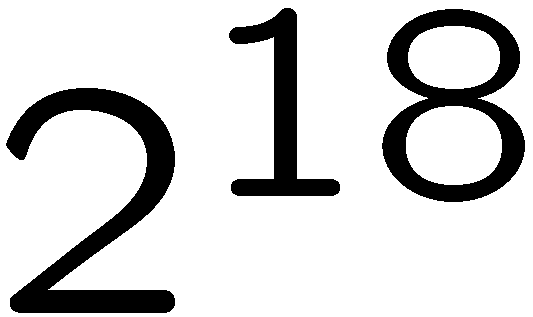 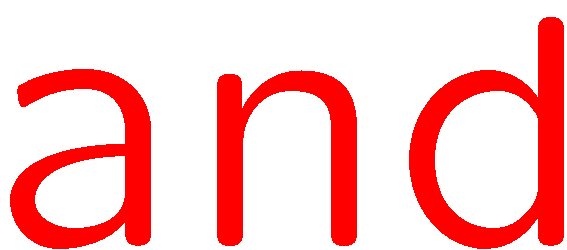 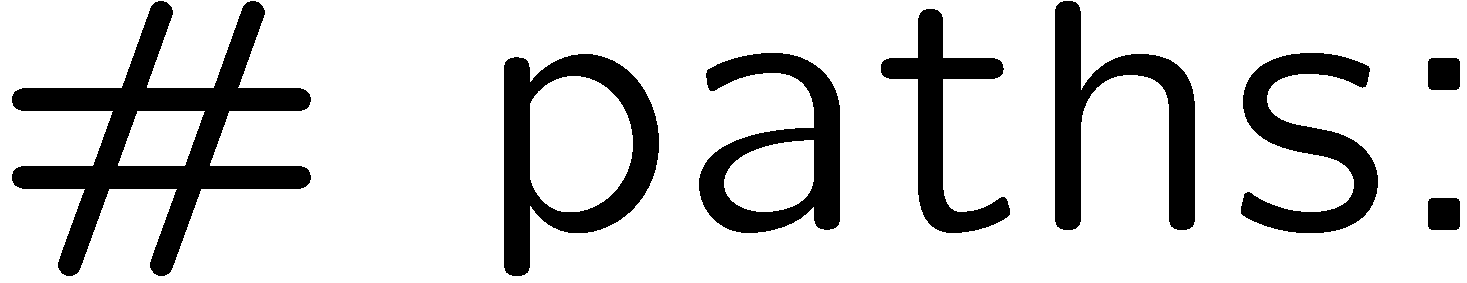 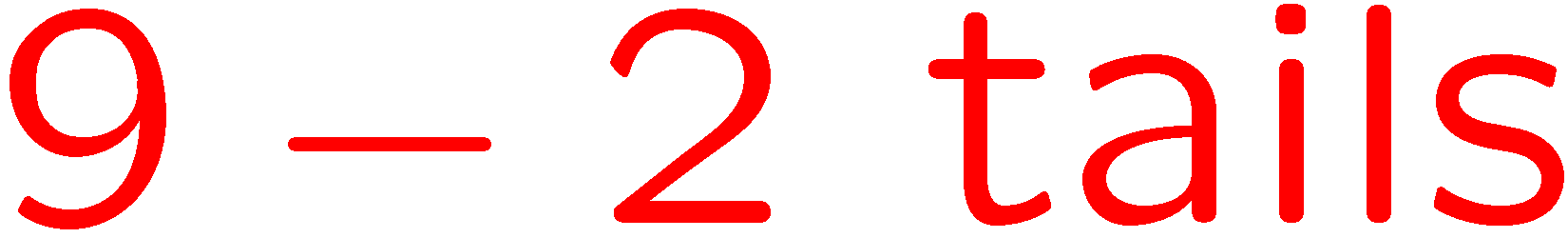 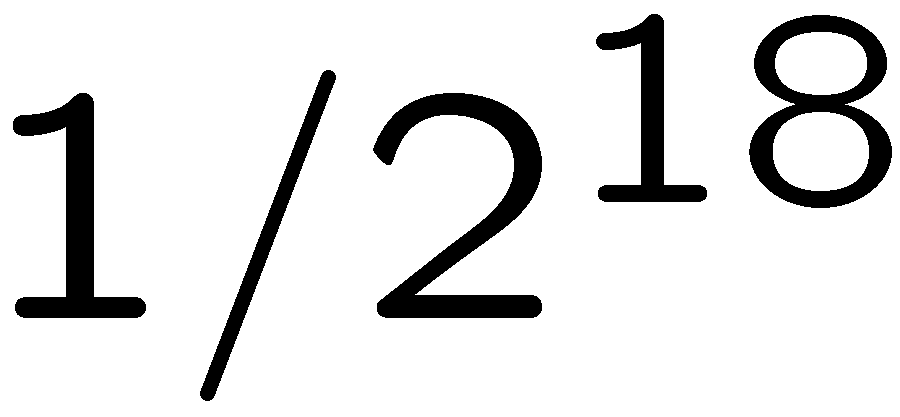 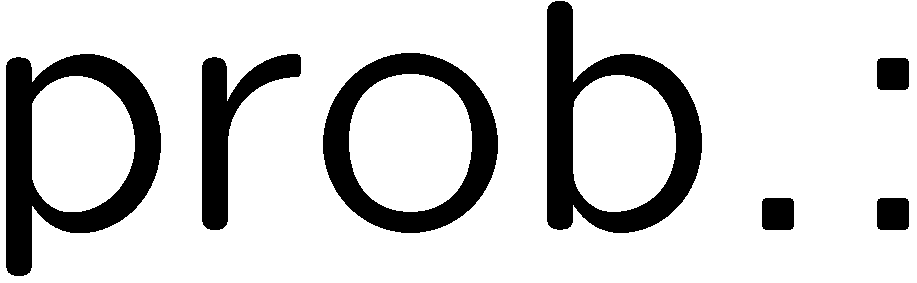 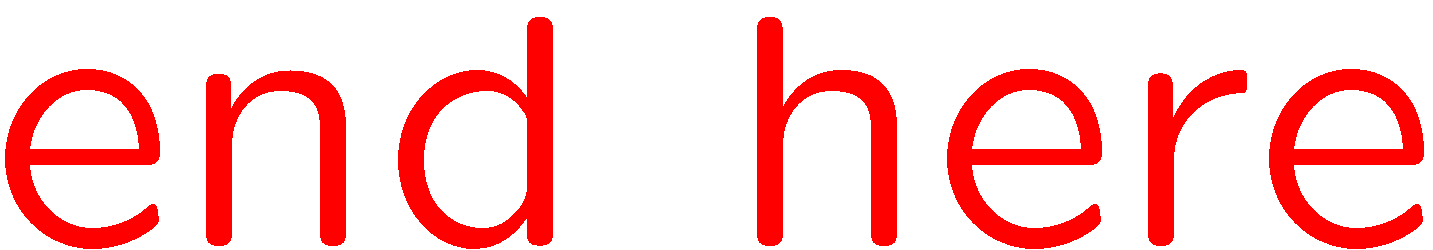 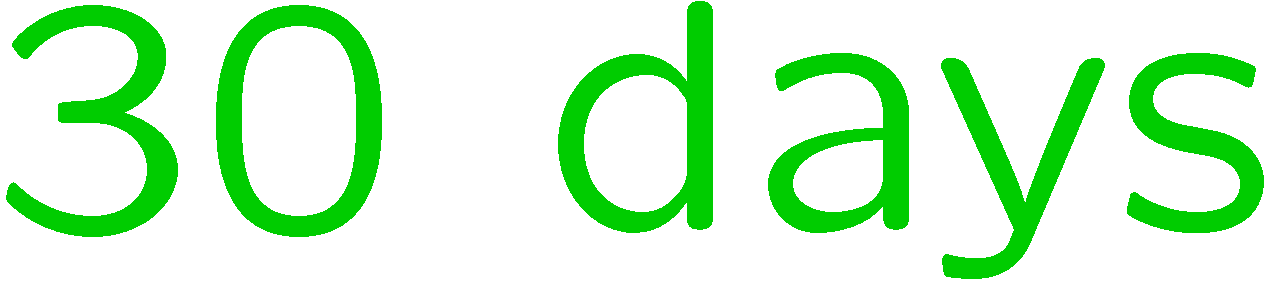 16
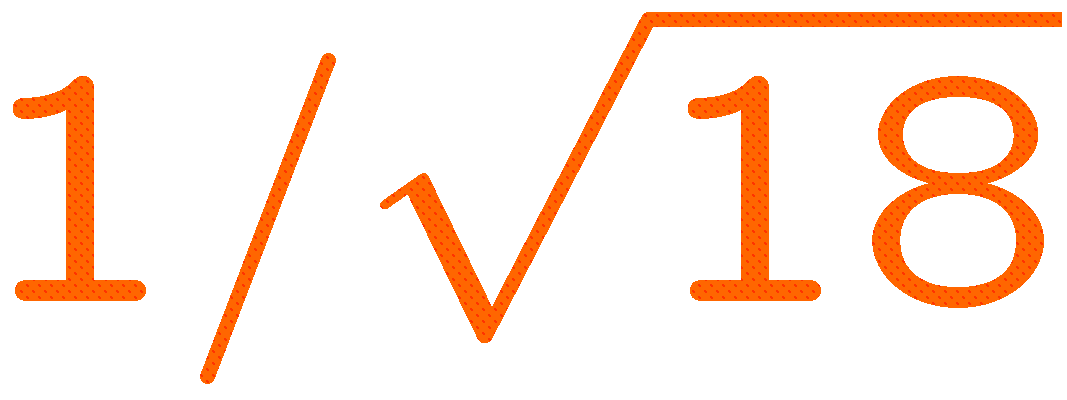 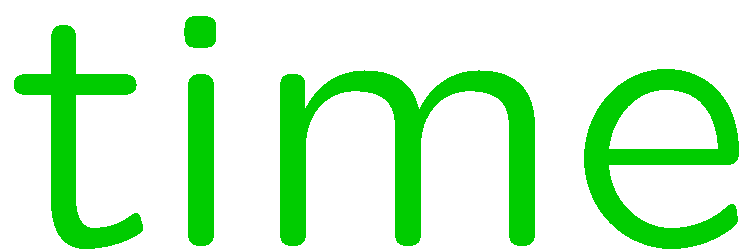 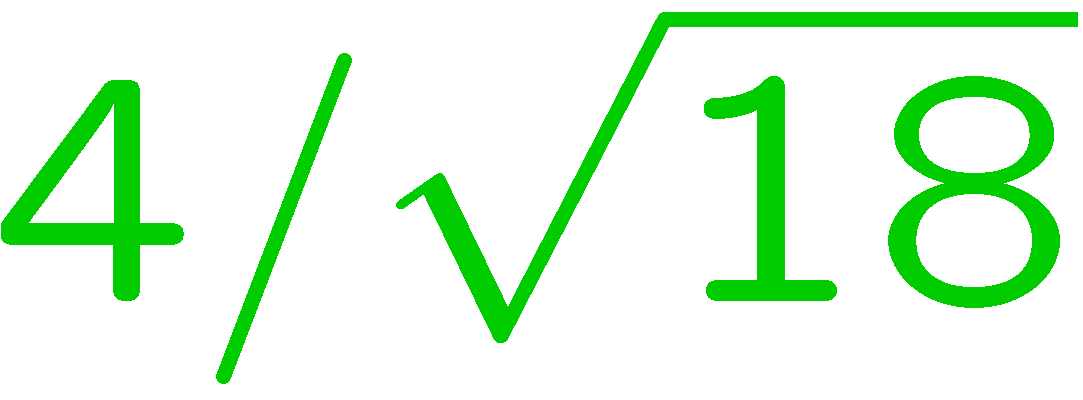 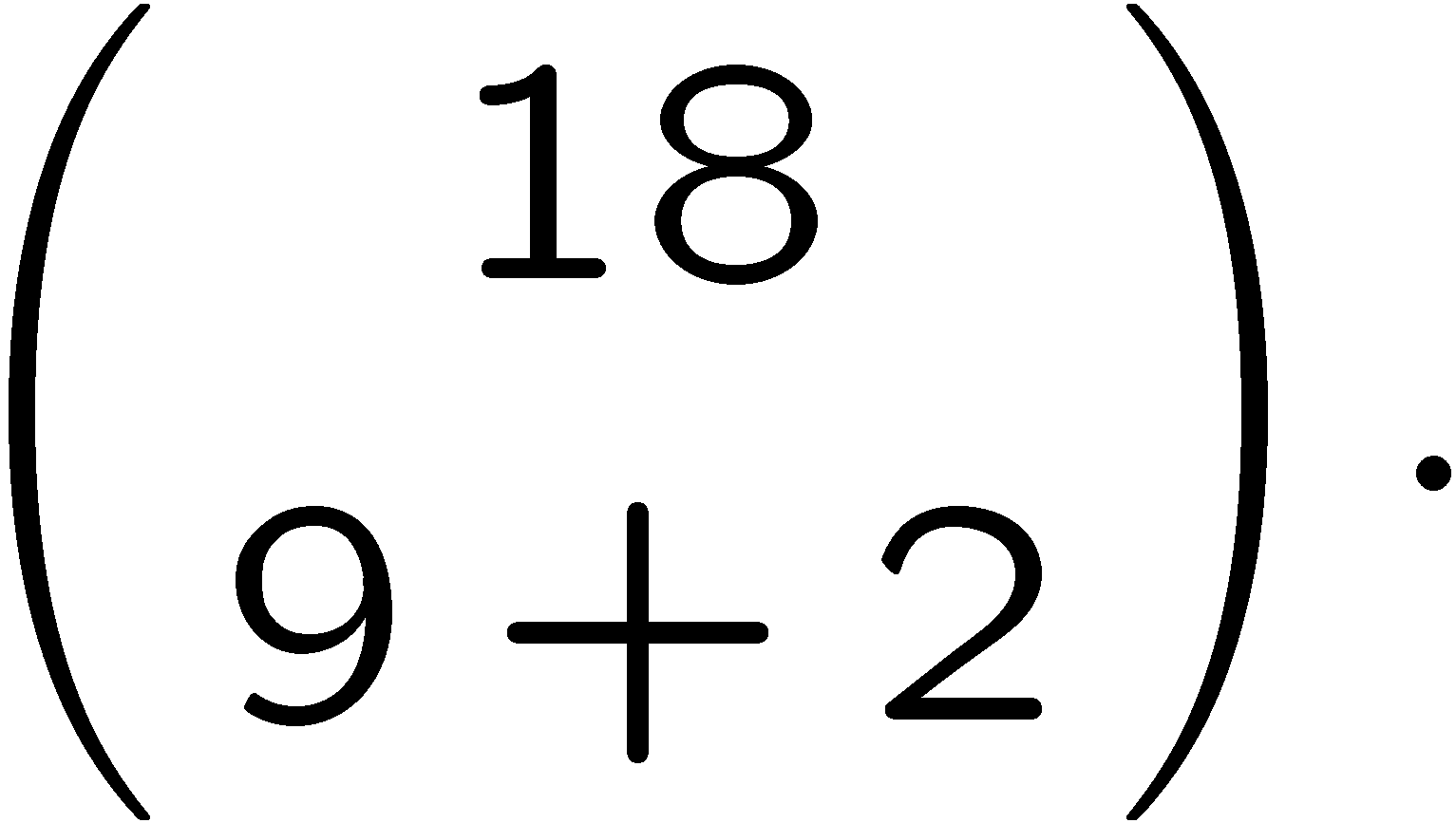 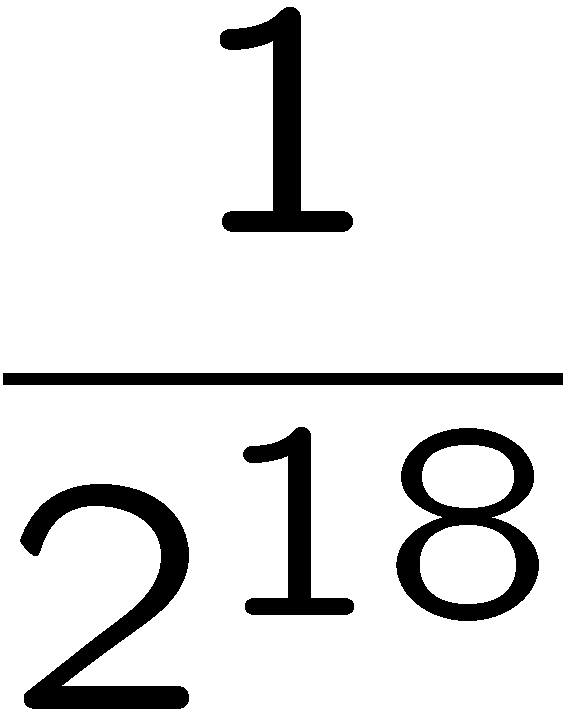 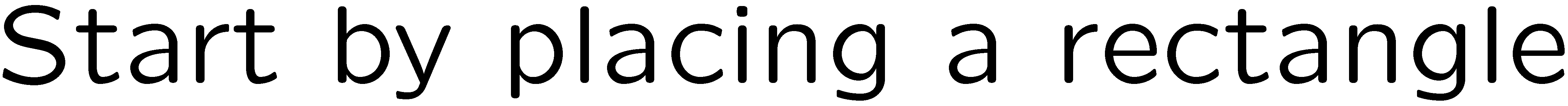 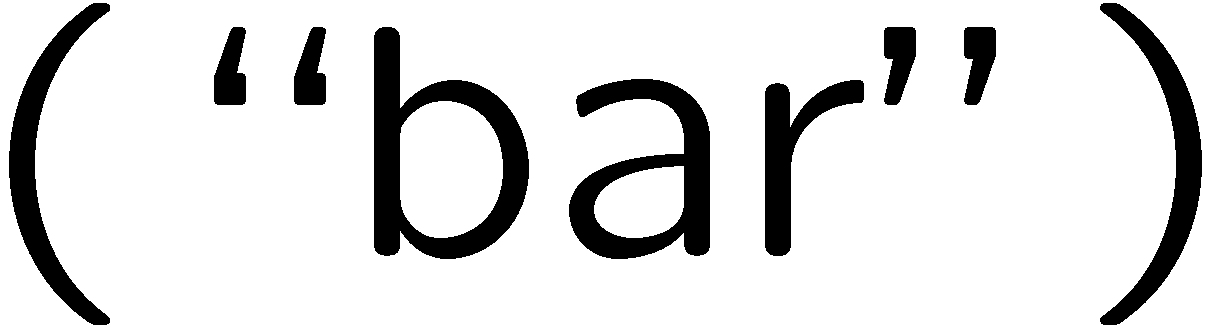 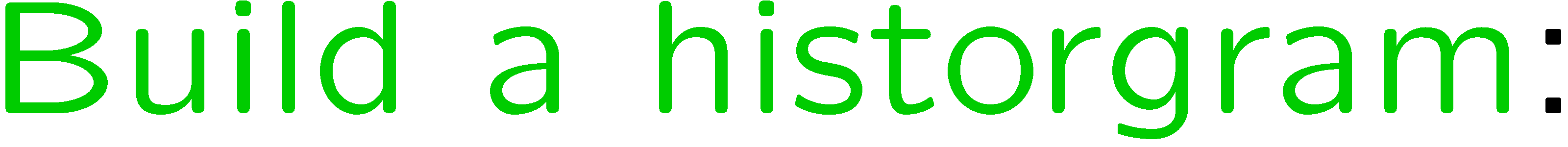 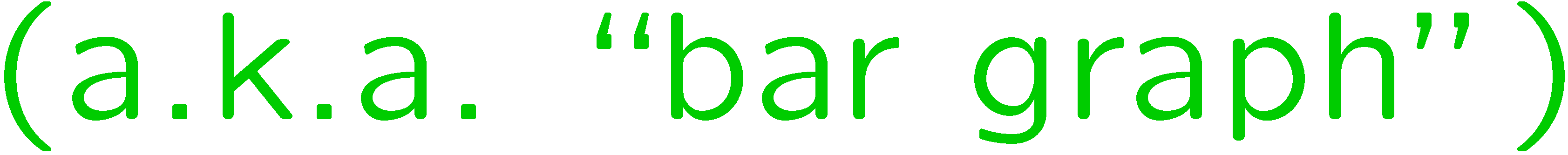 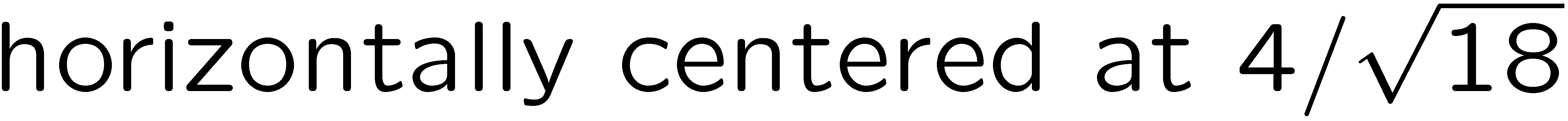 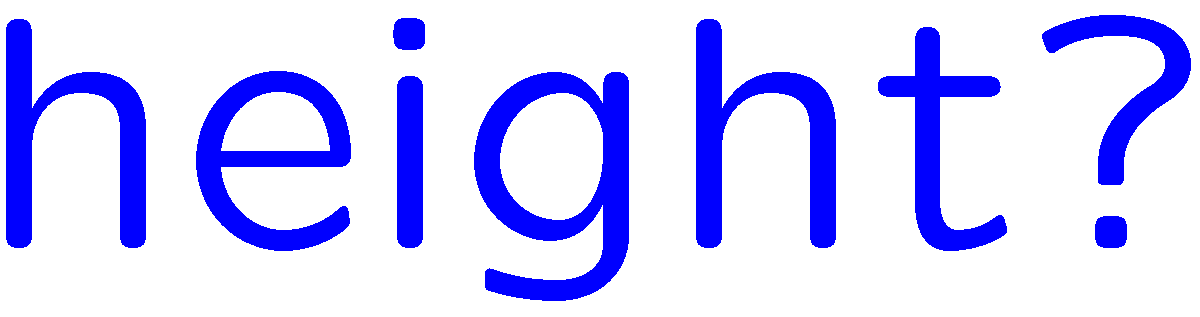 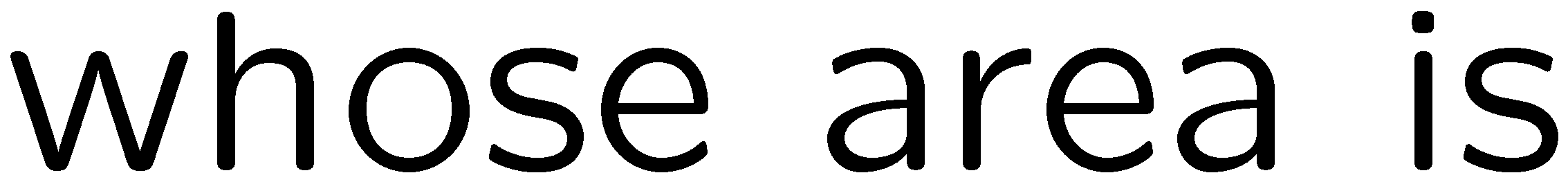 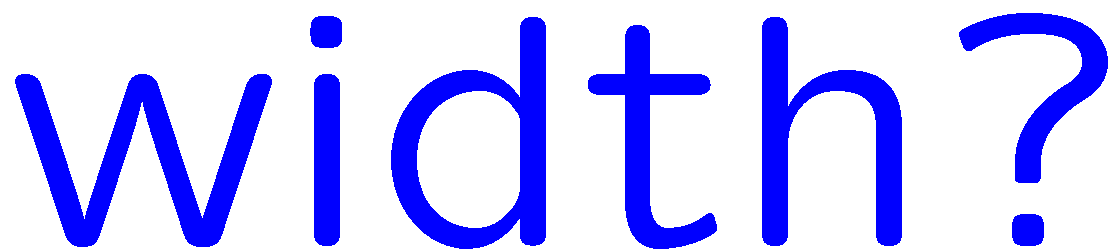 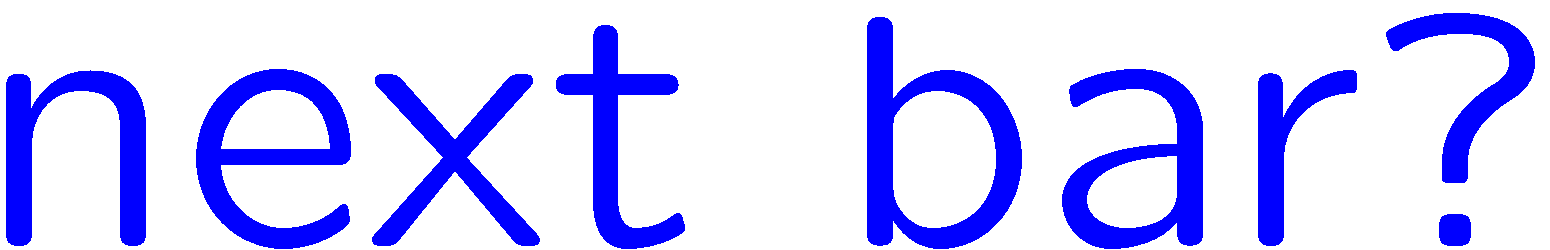 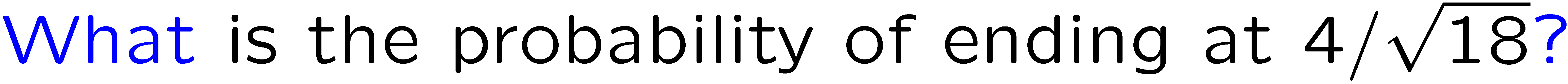 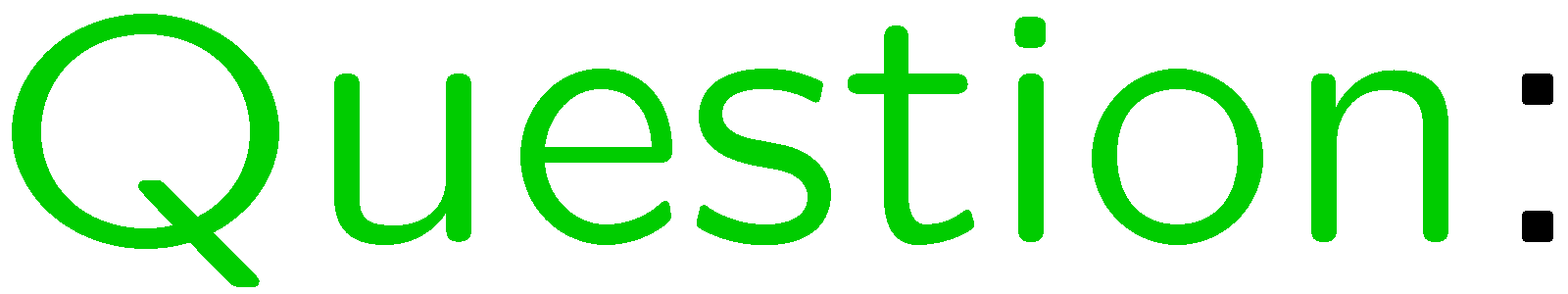 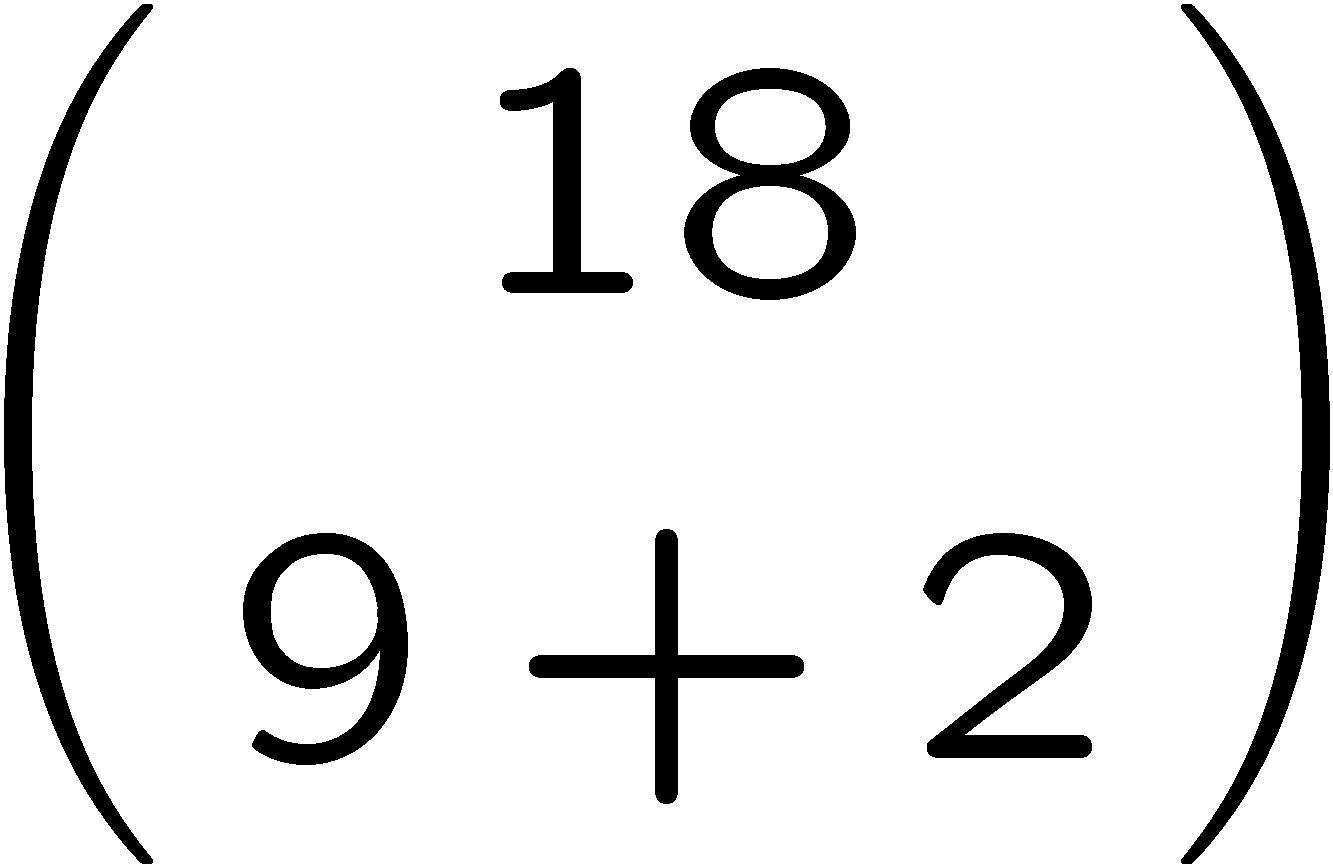 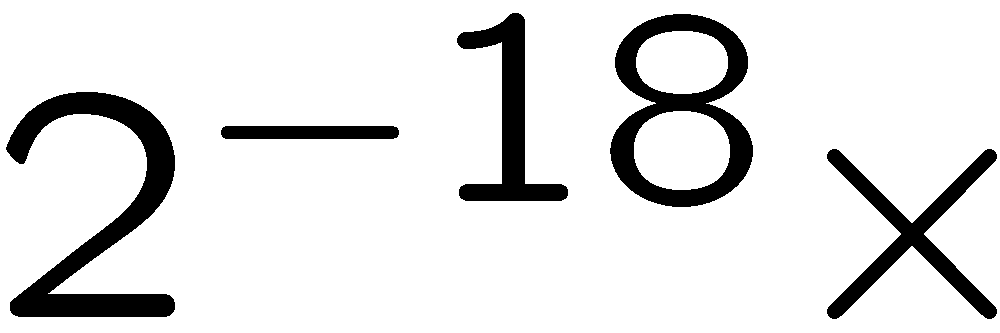 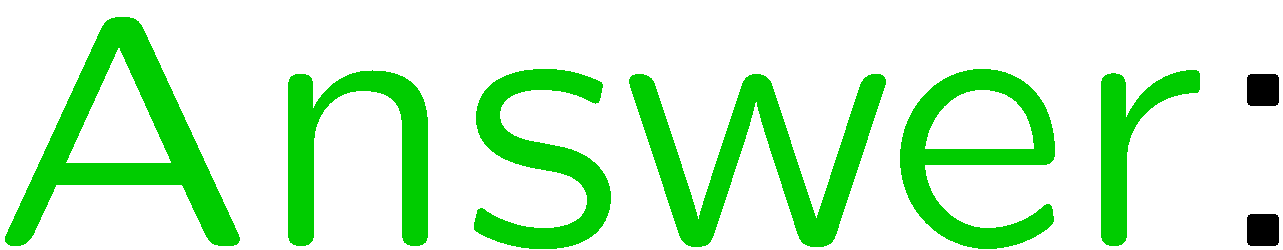 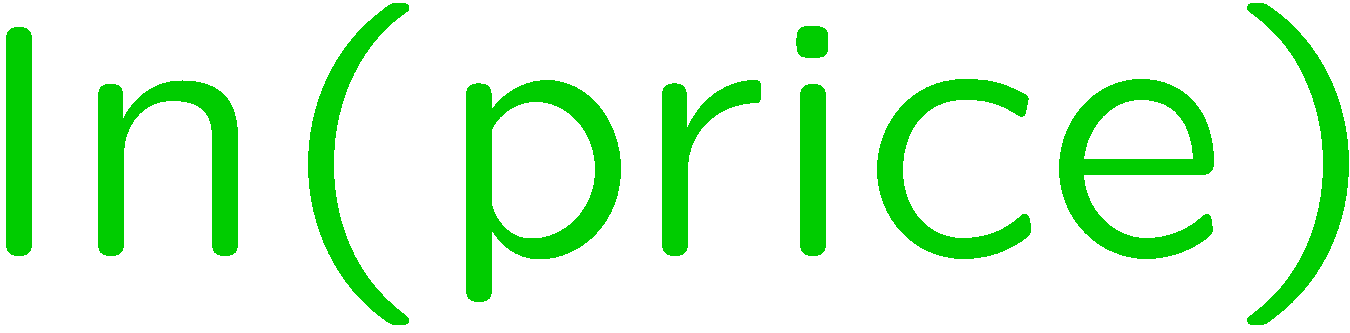 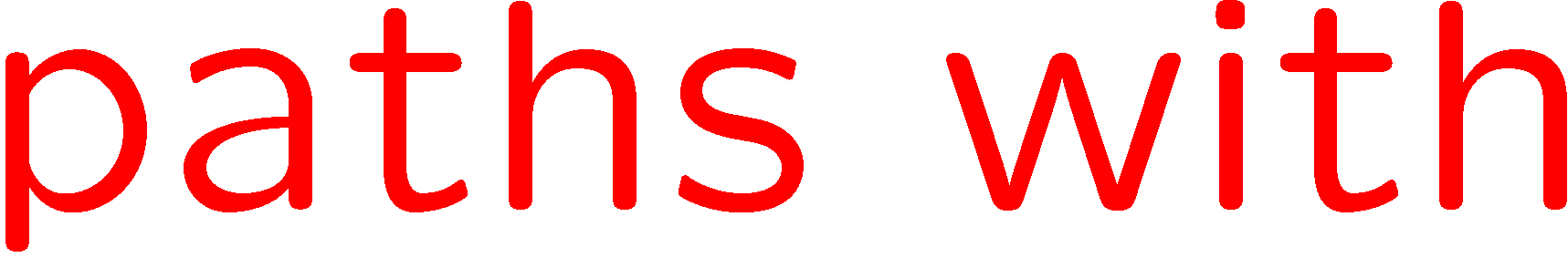 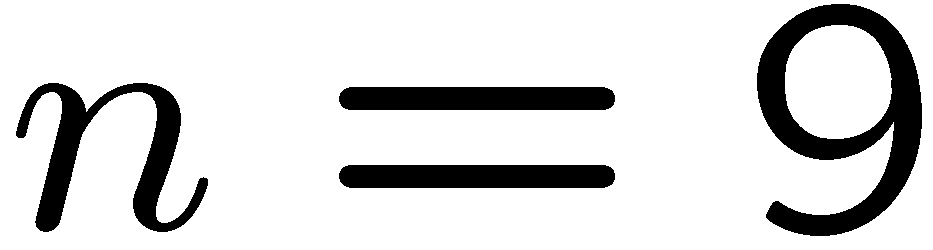 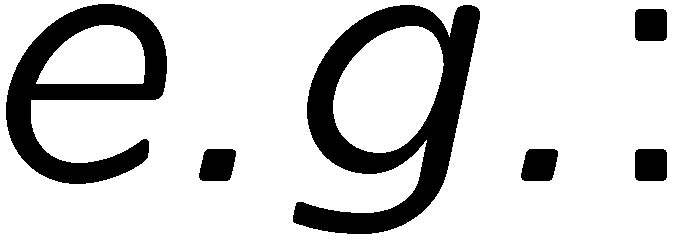 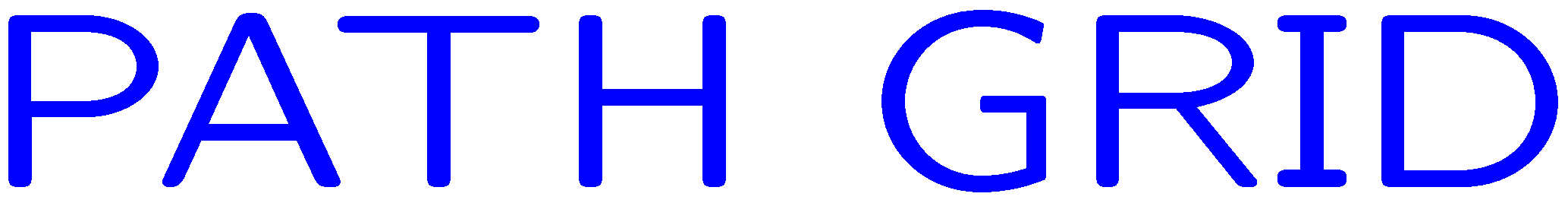 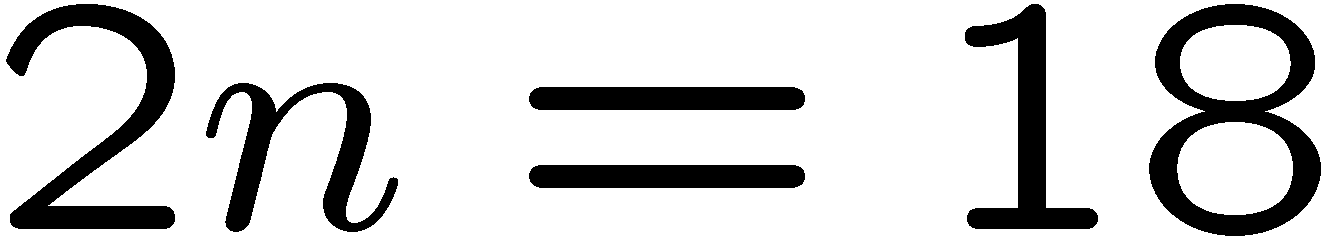 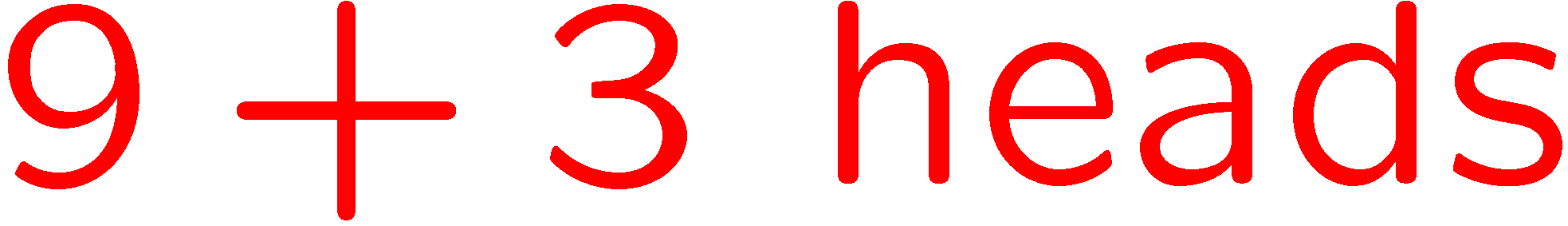 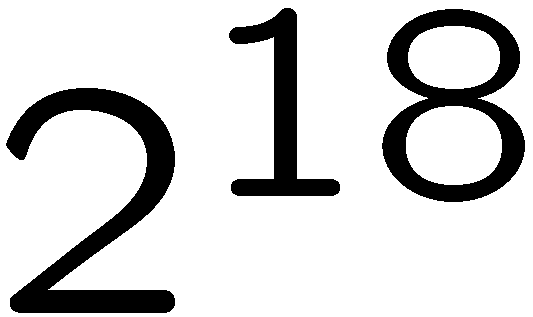 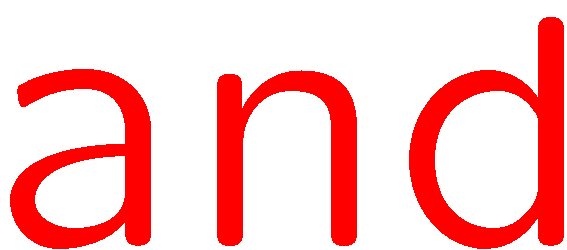 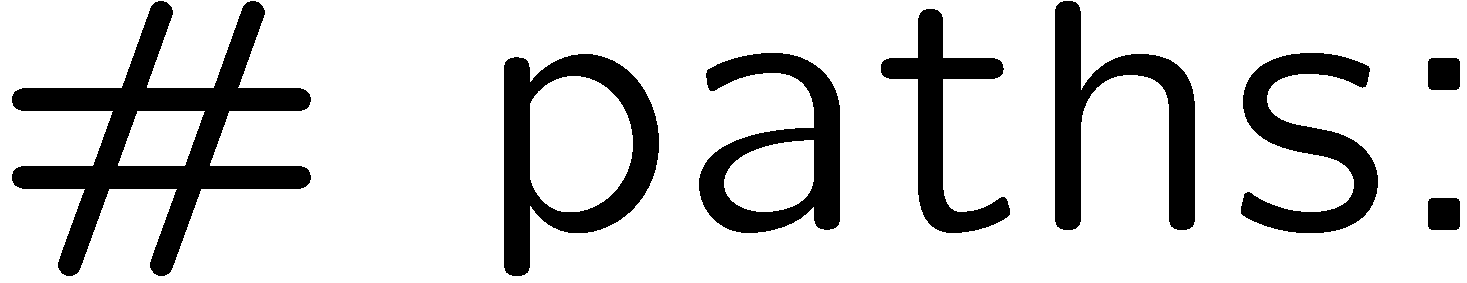 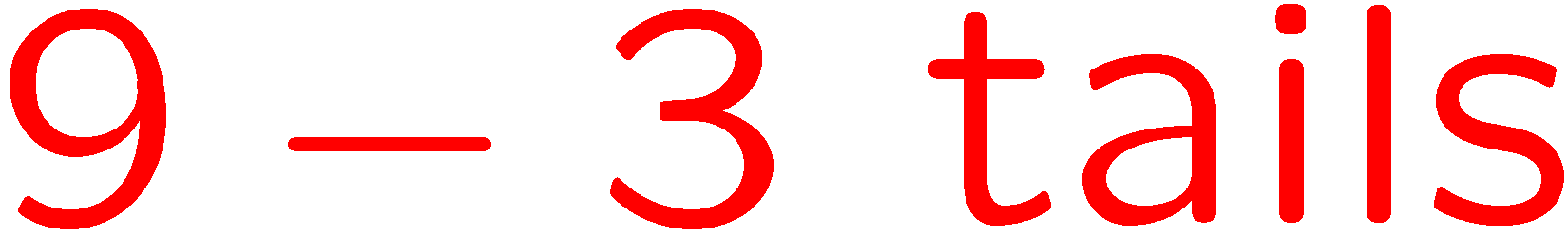 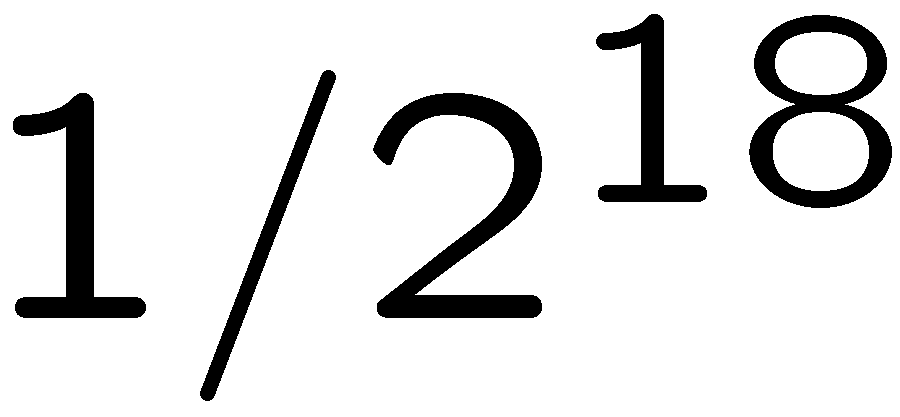 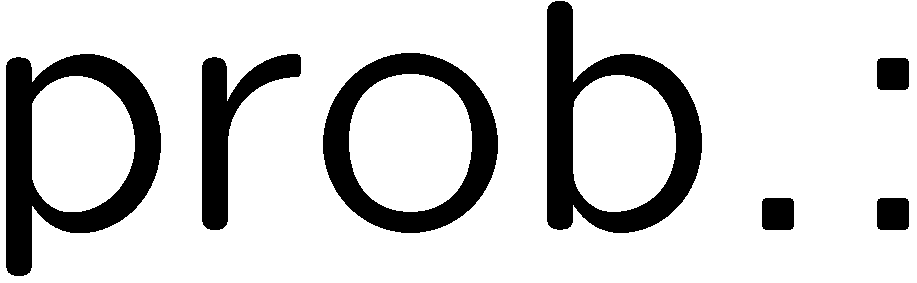 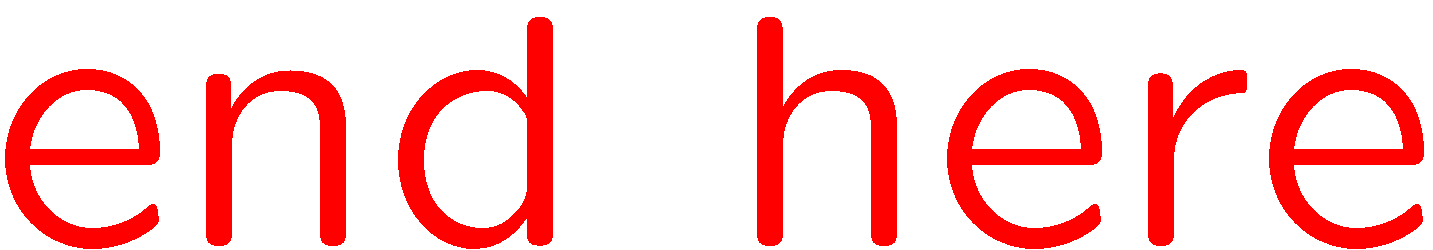 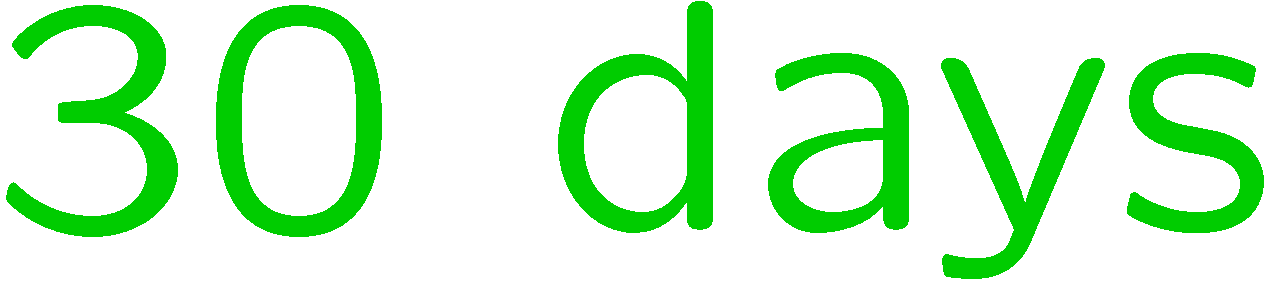 17
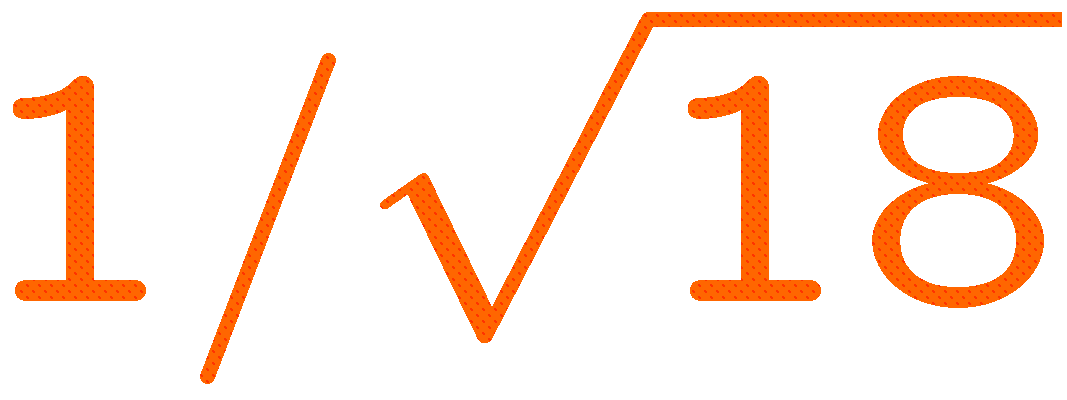 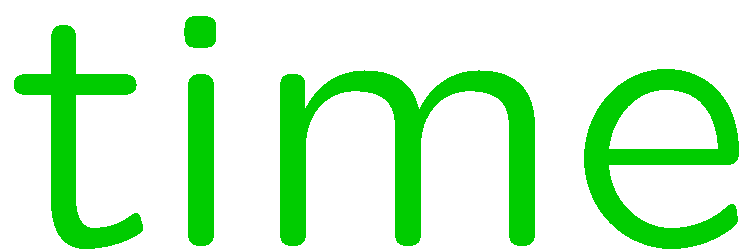 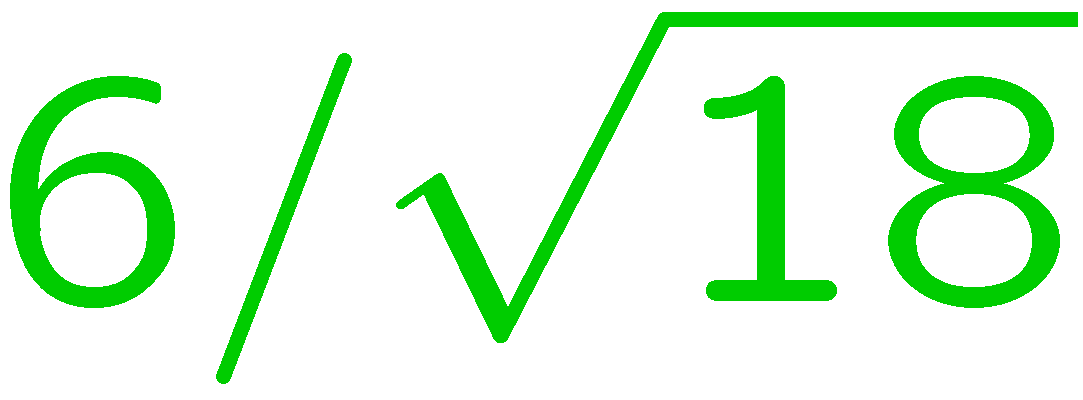 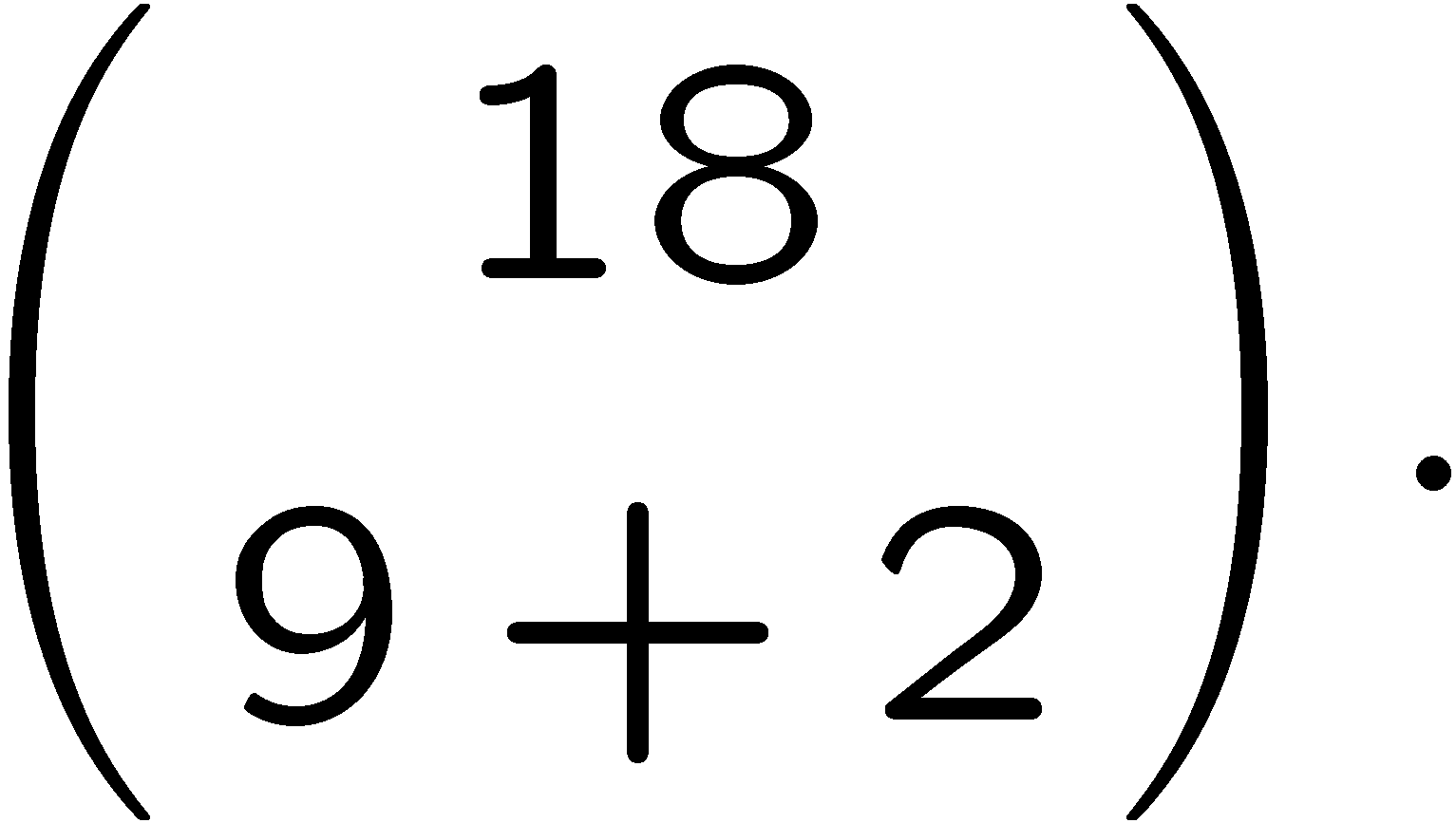 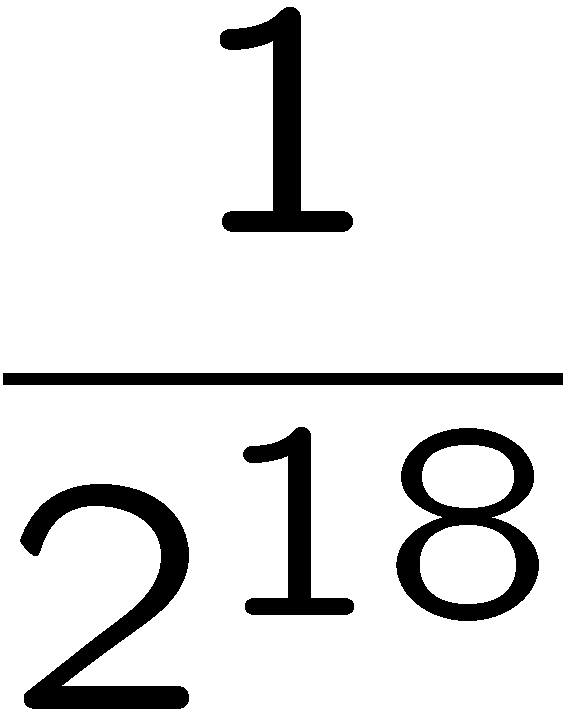 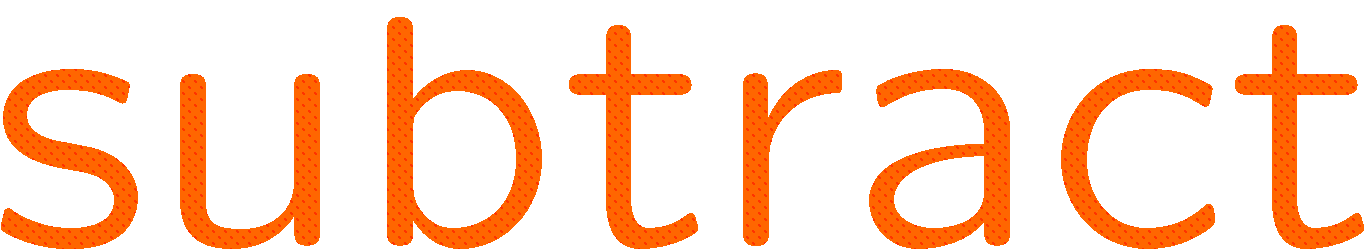 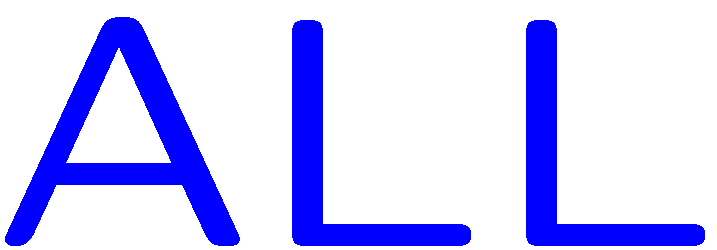 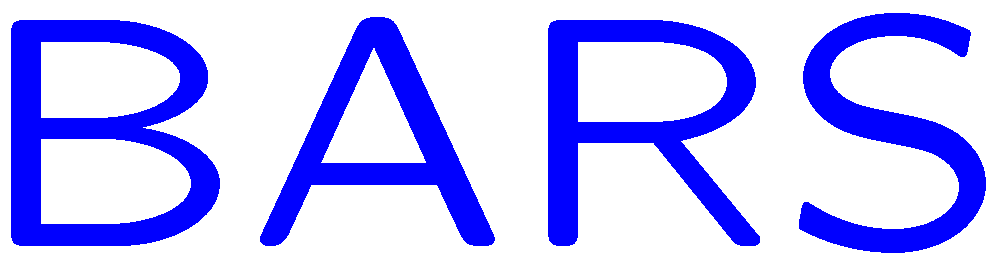 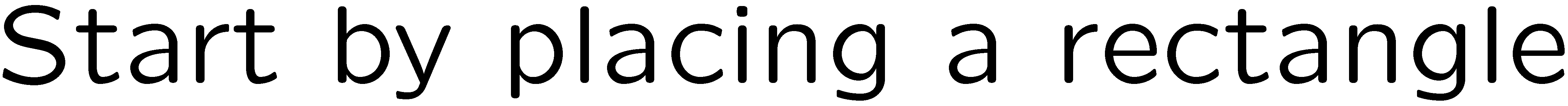 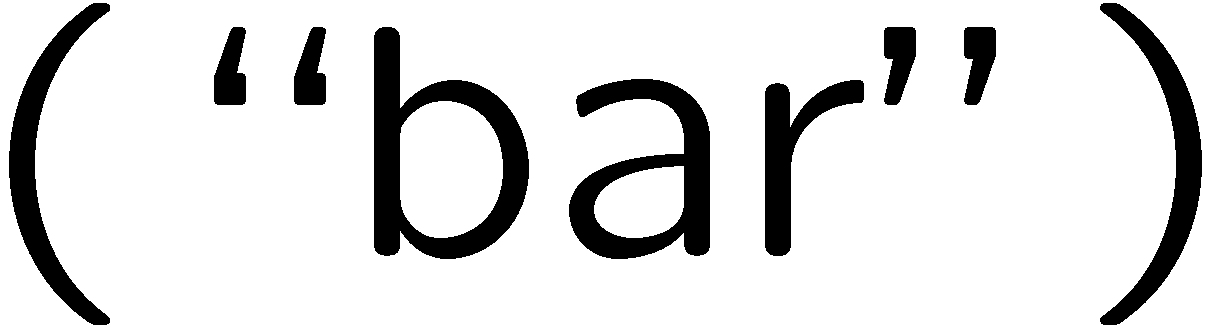 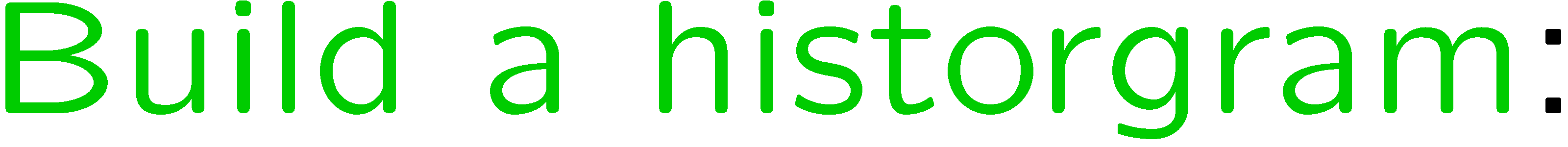 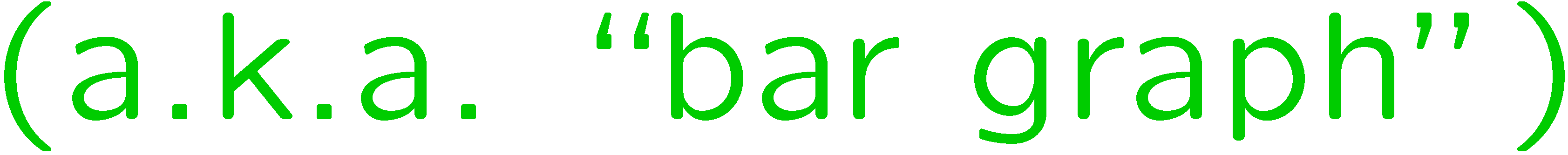 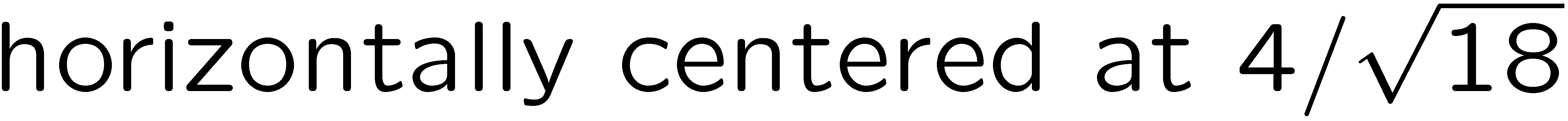 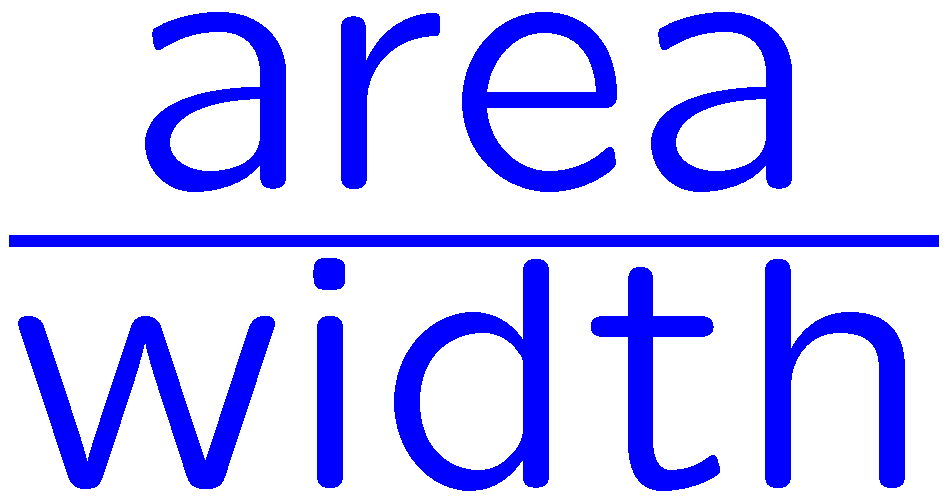 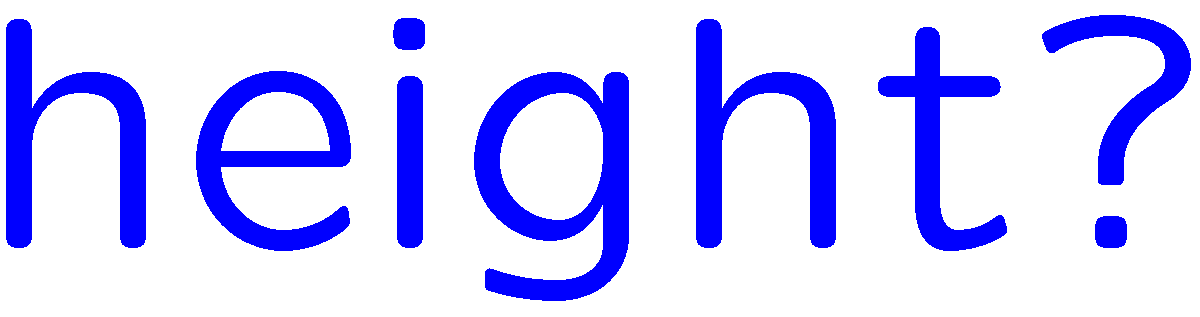 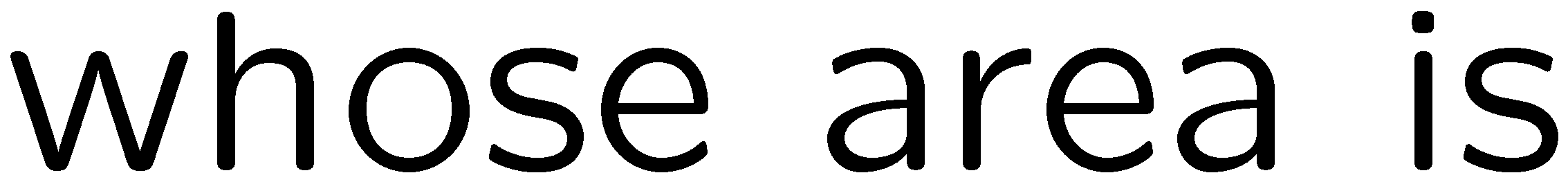 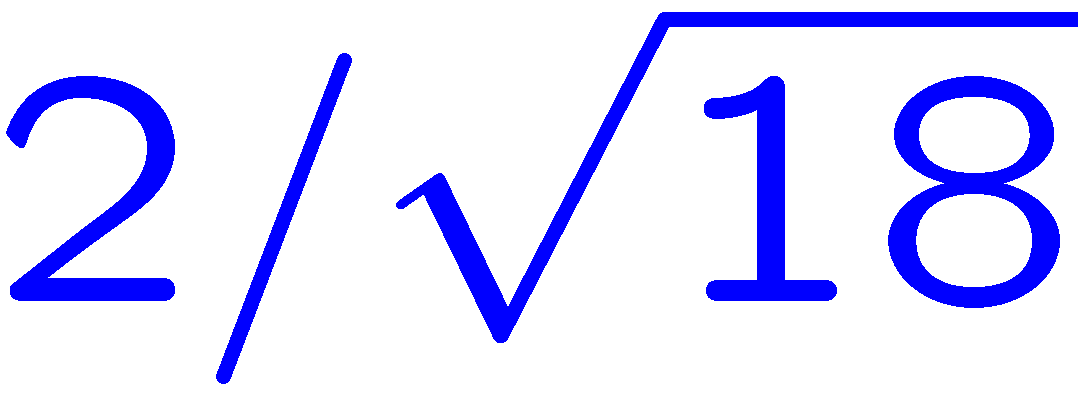 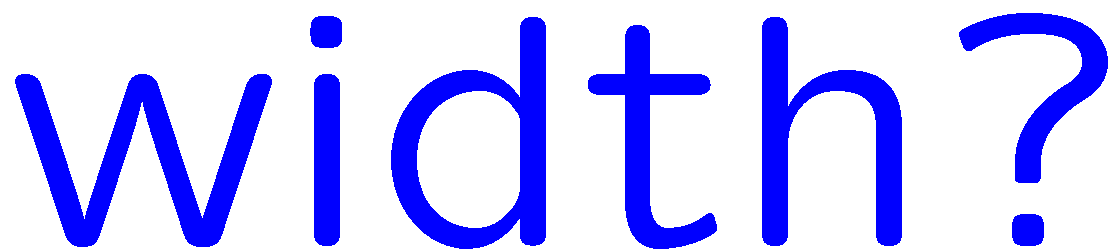 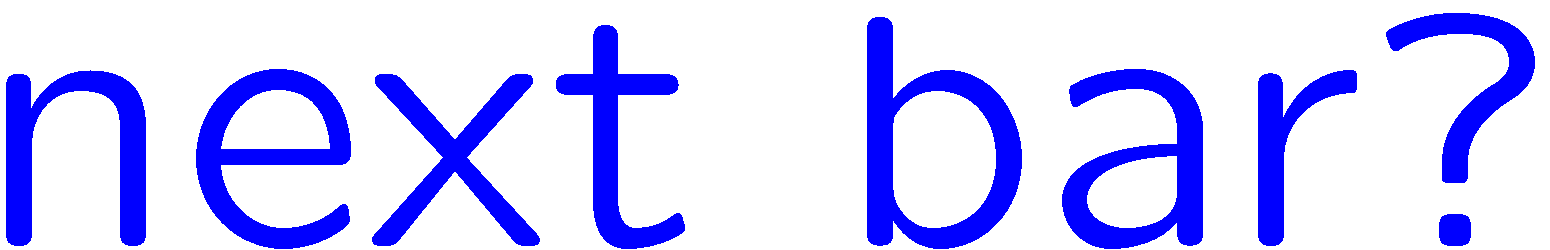 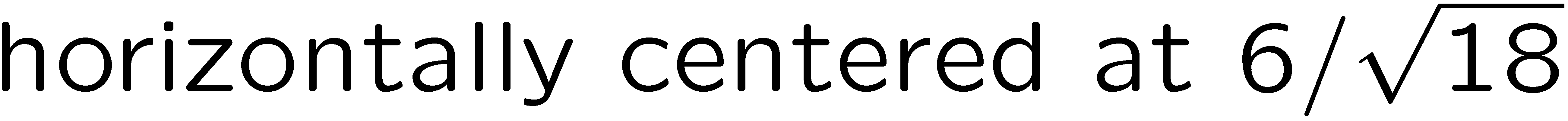 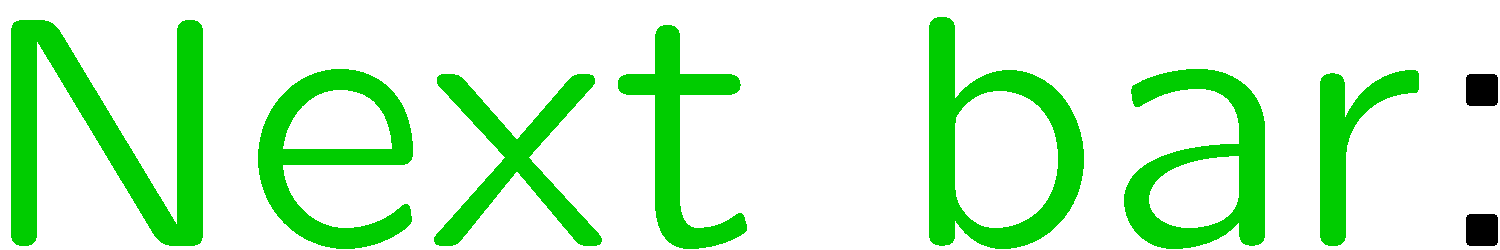 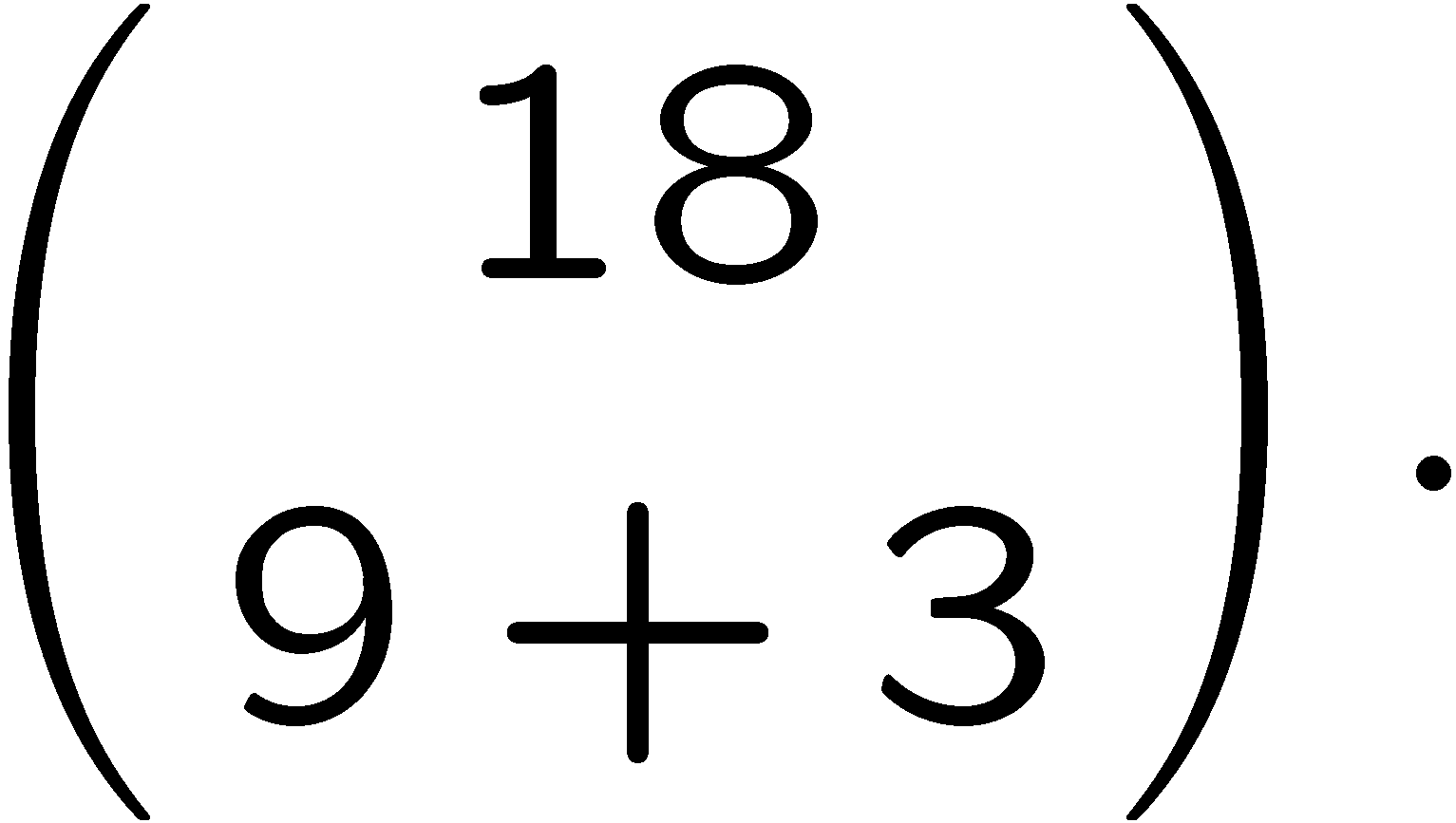 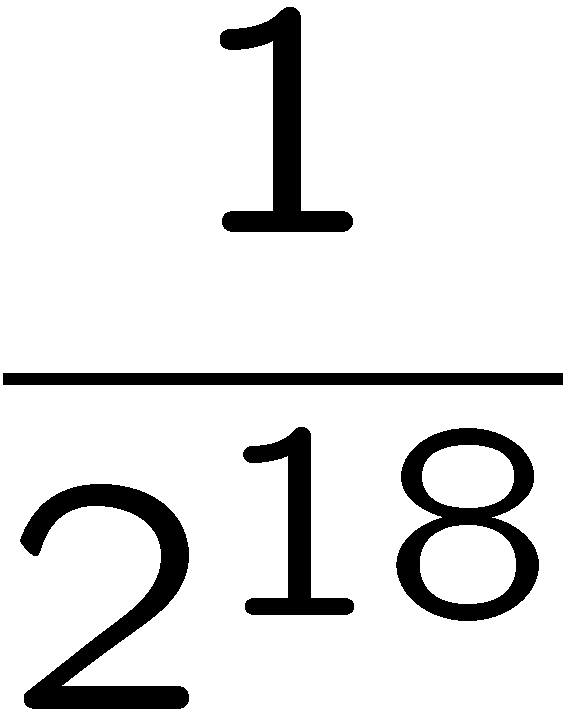 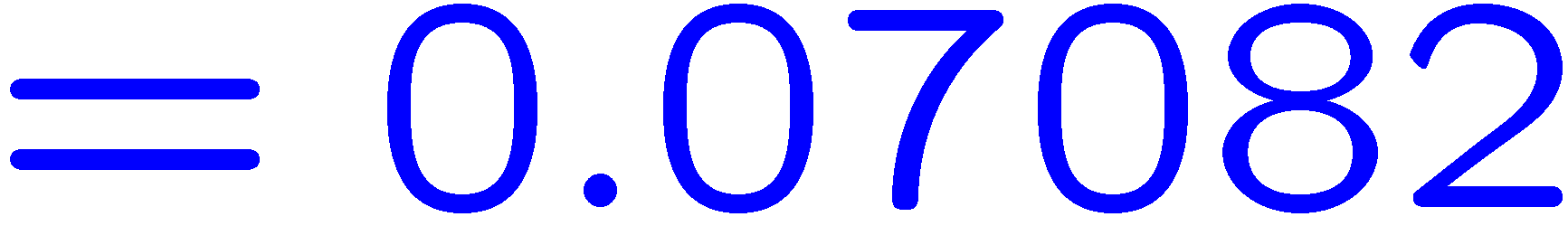 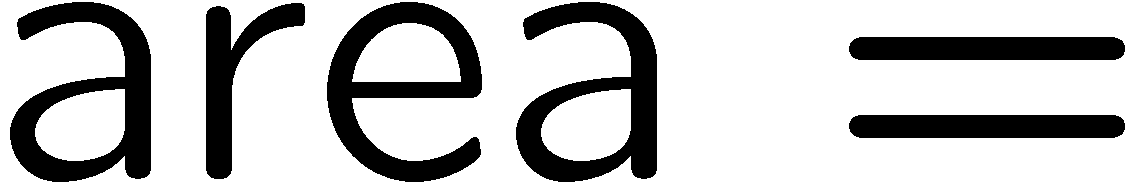 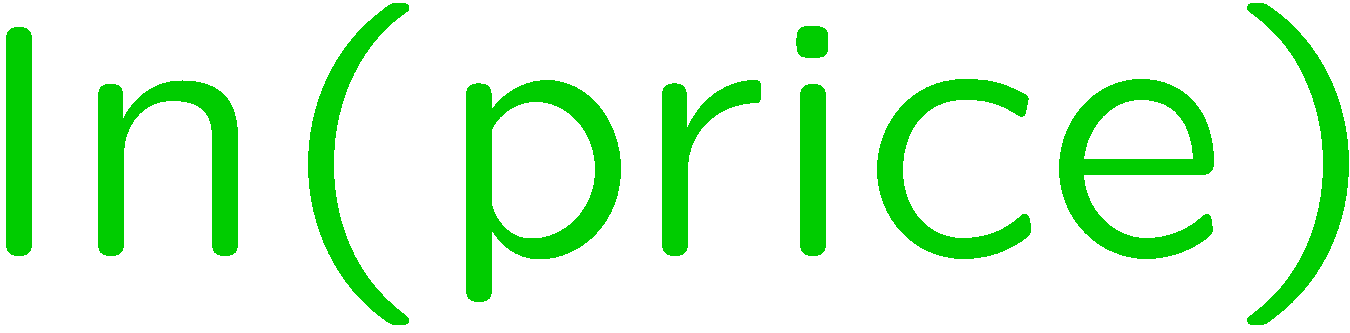 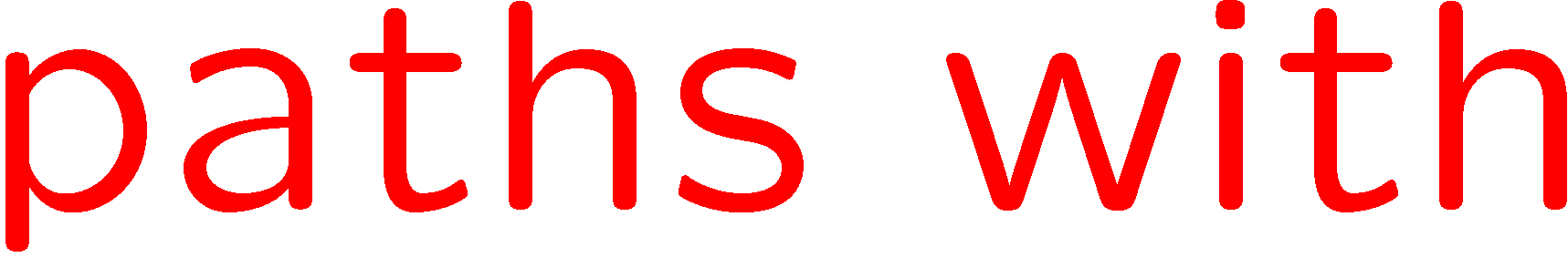 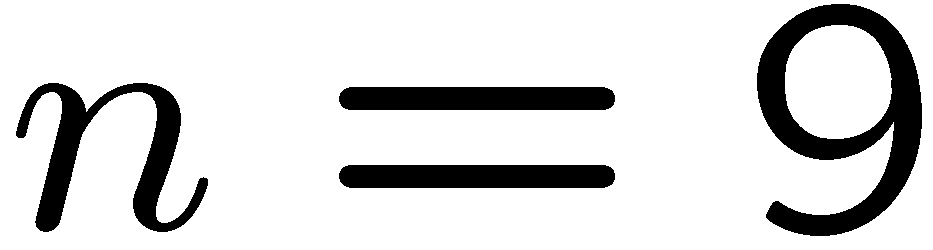 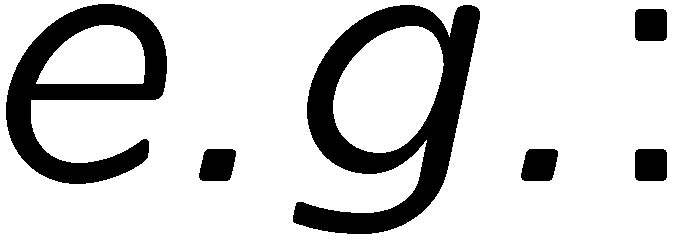 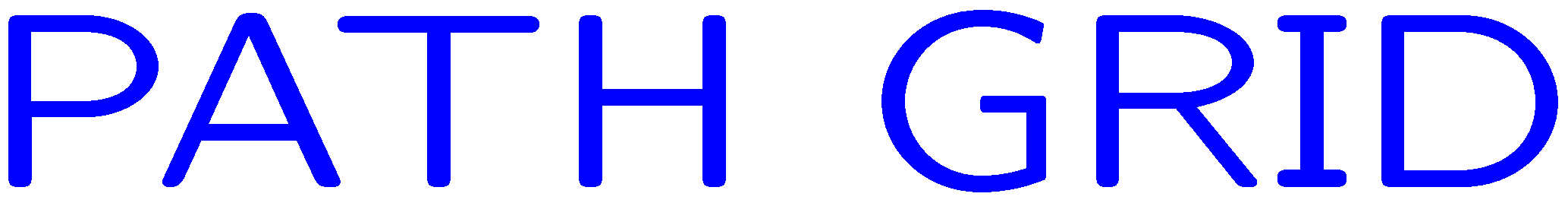 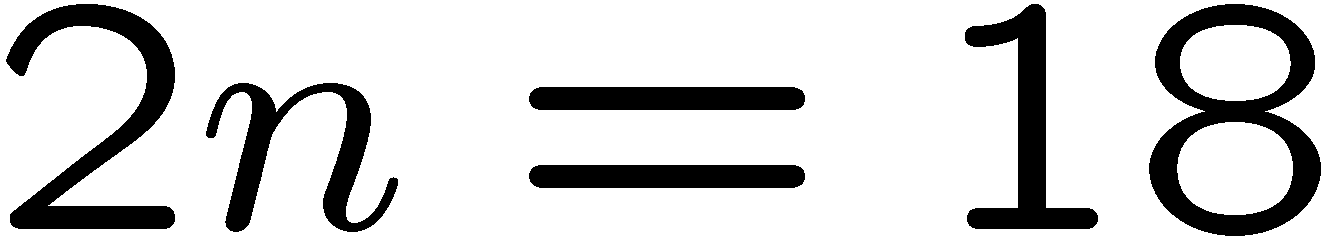 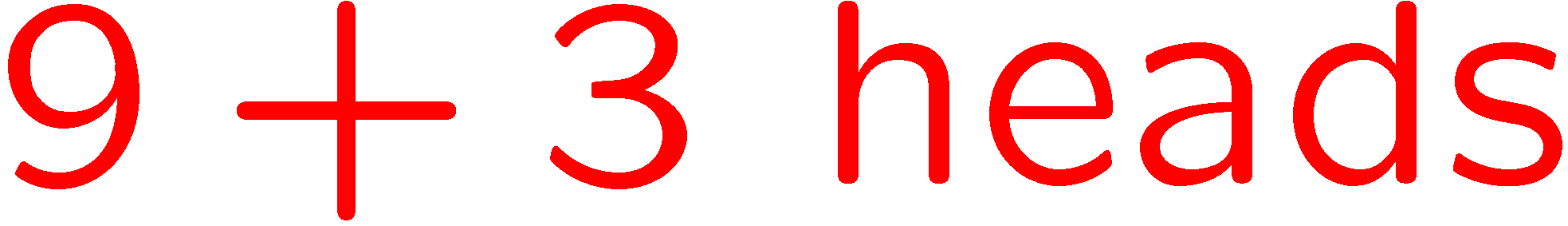 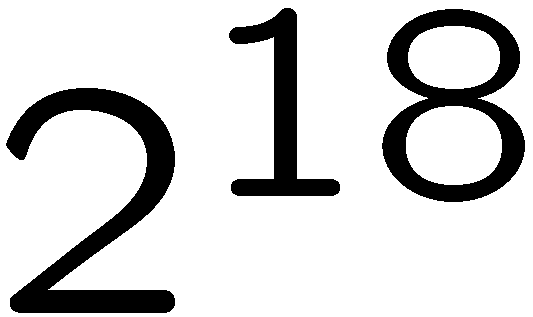 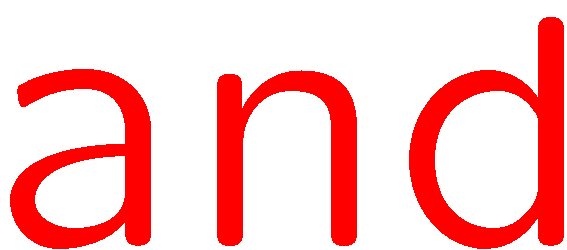 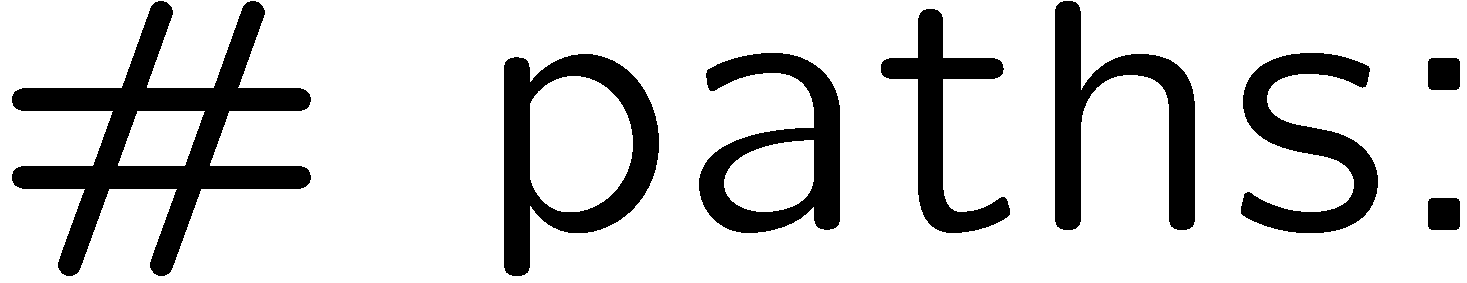 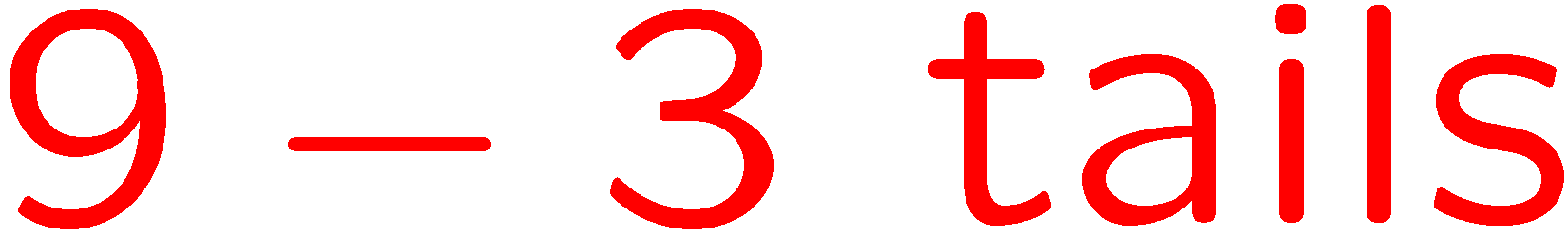 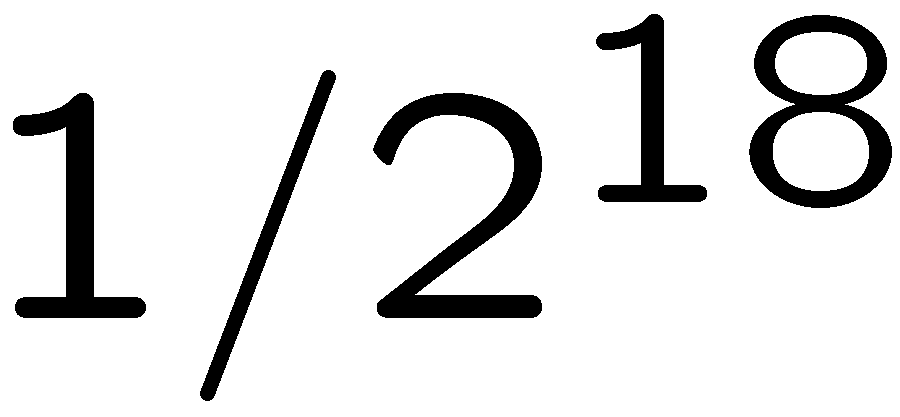 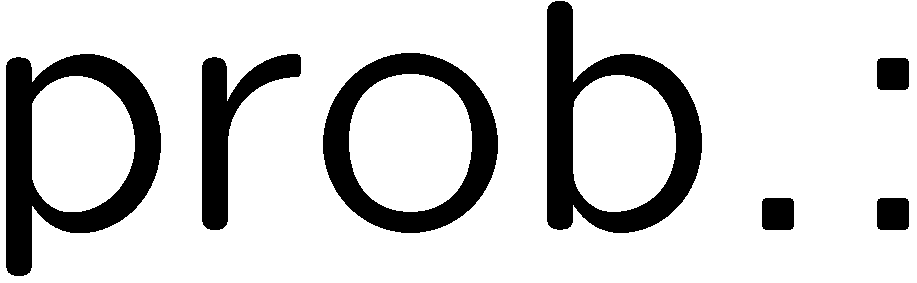 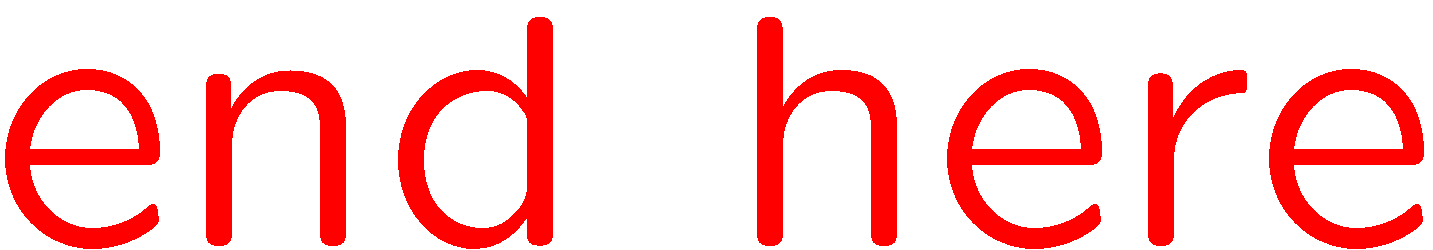 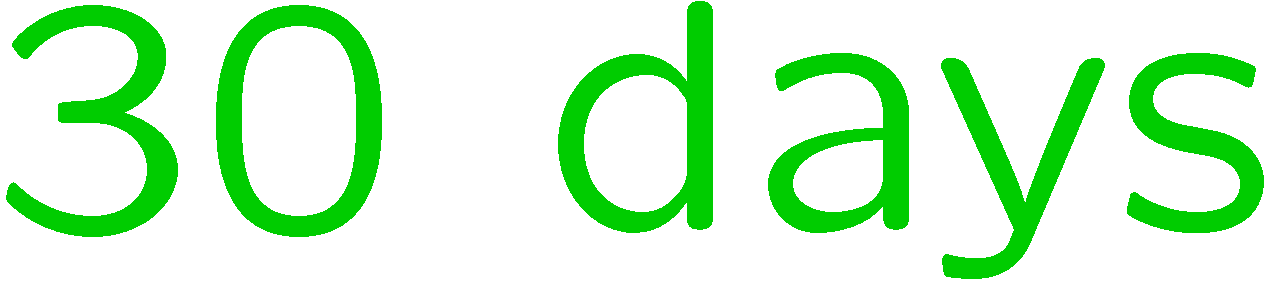 18
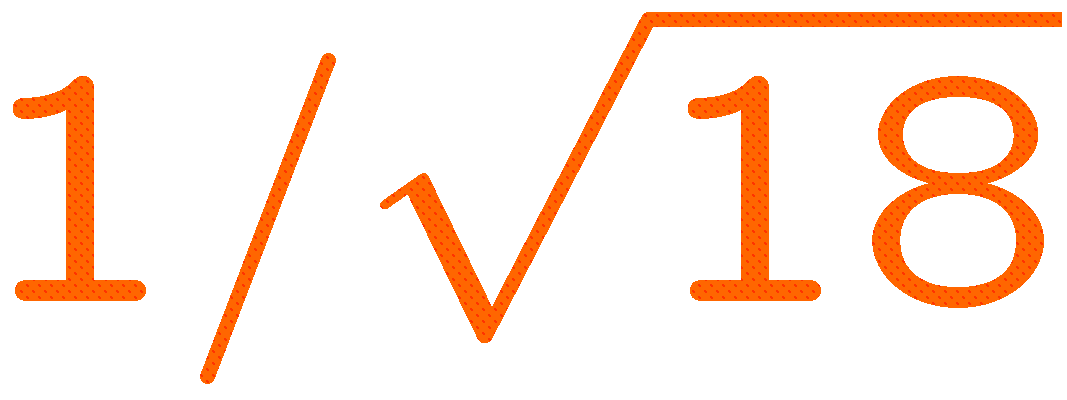 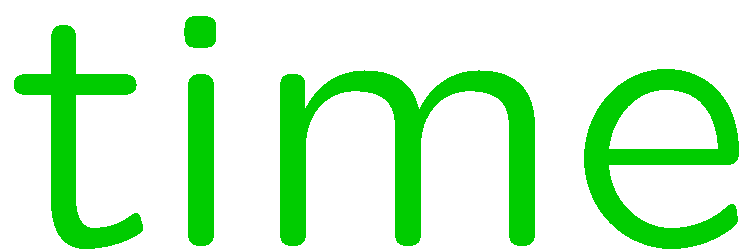 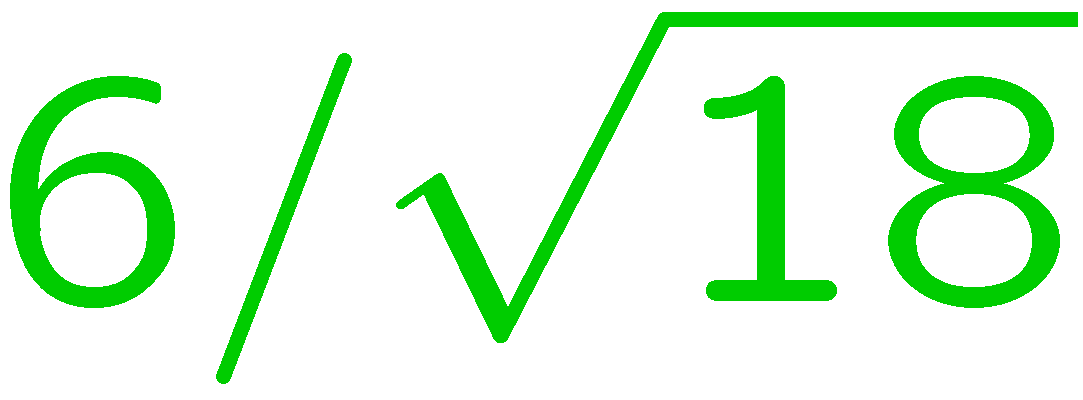 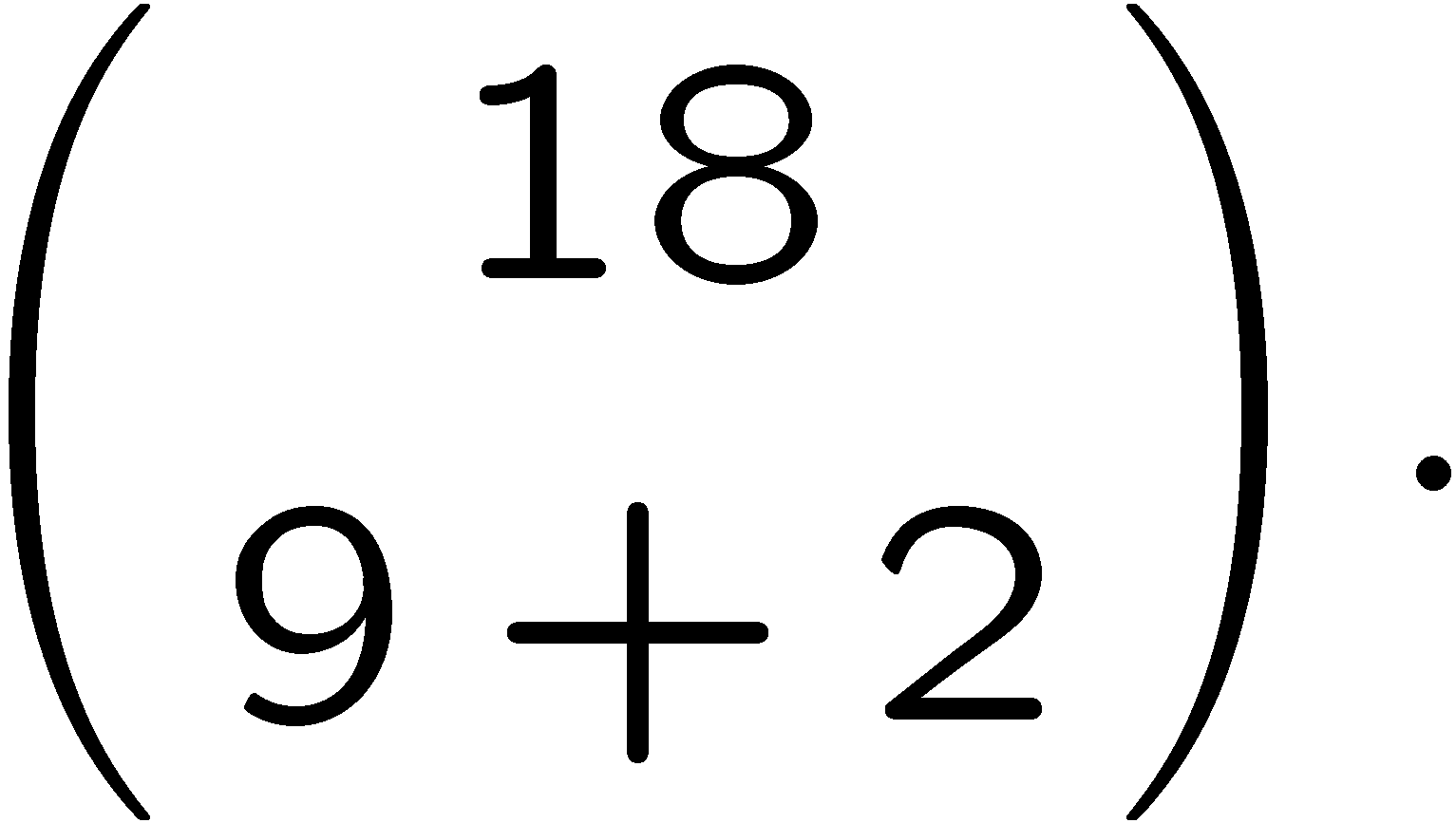 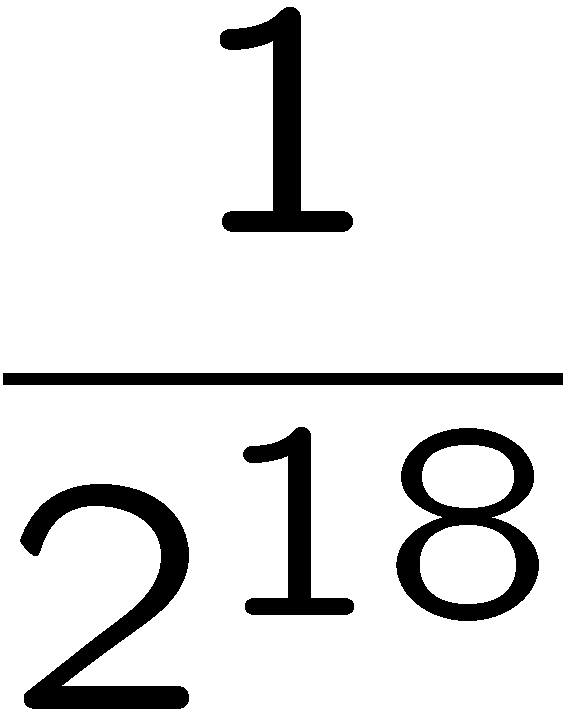 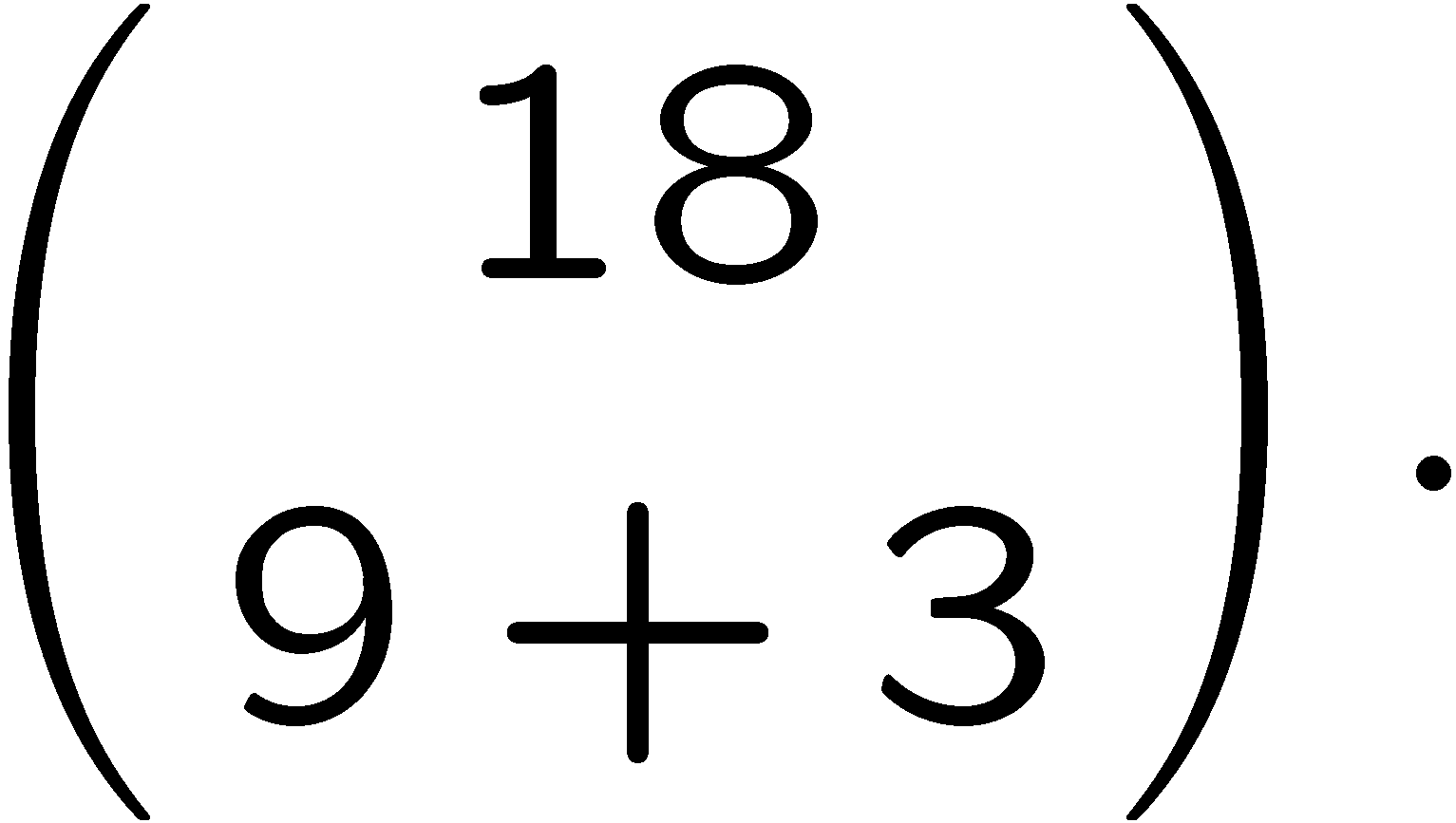 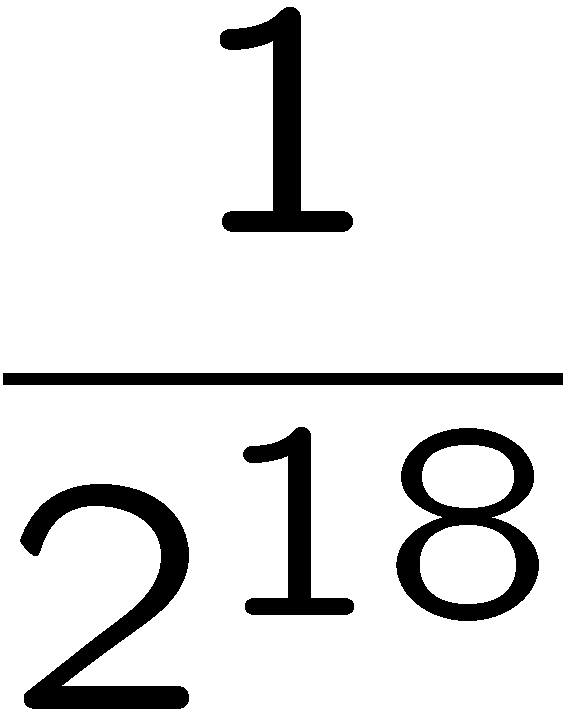 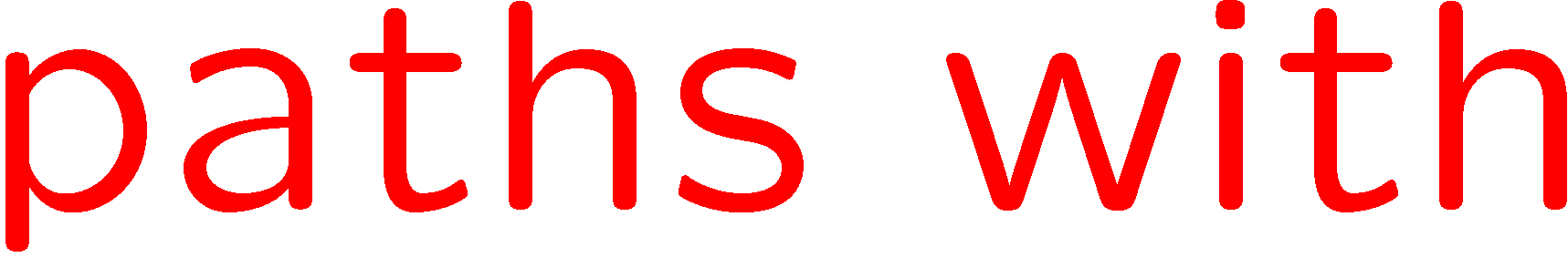 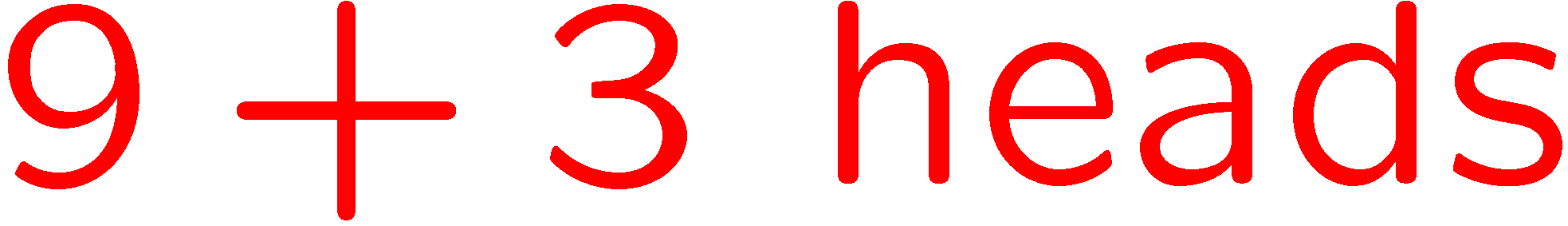 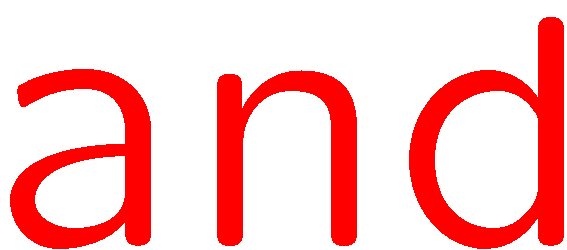 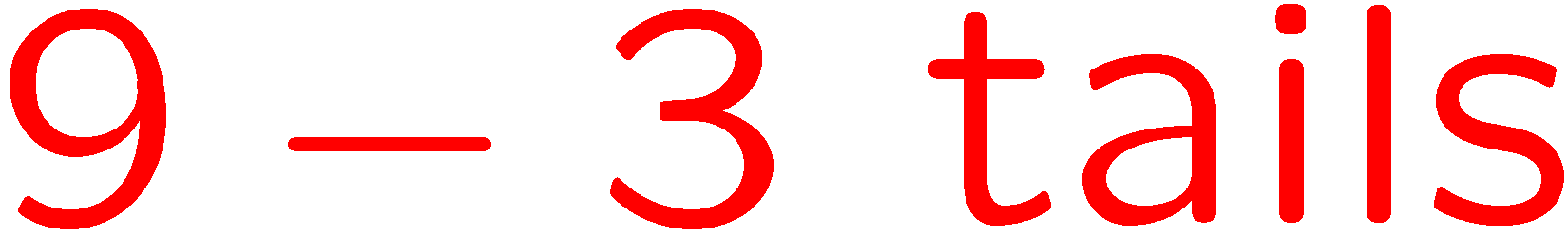 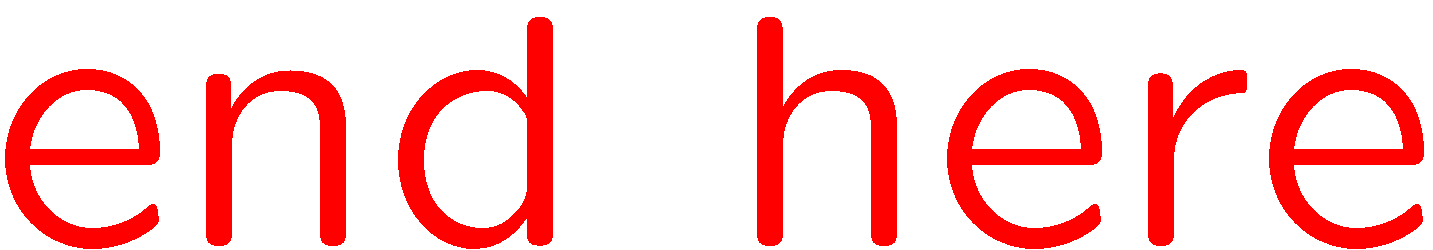 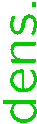 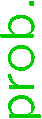 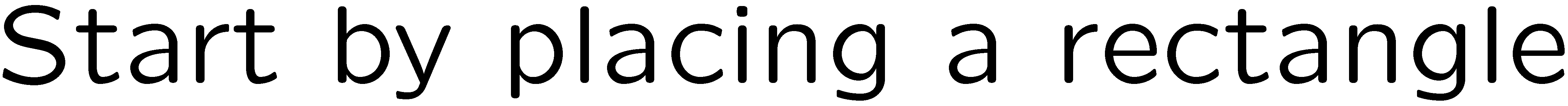 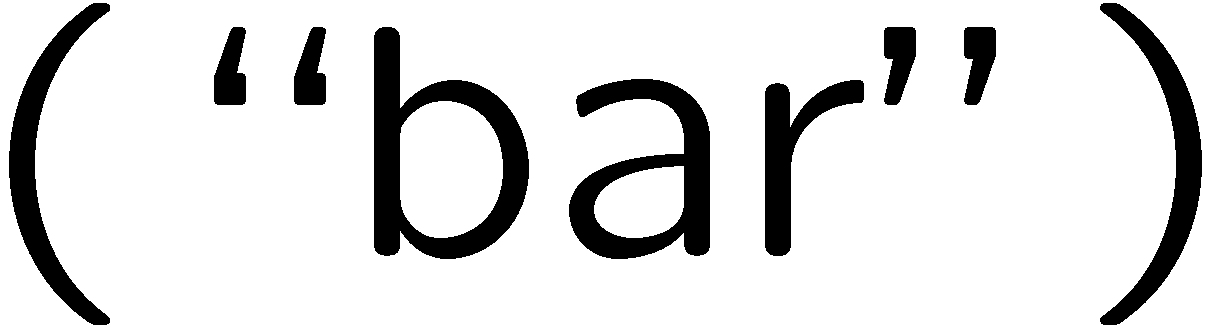 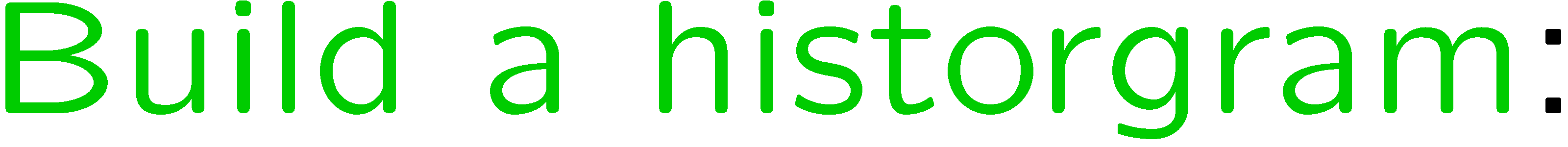 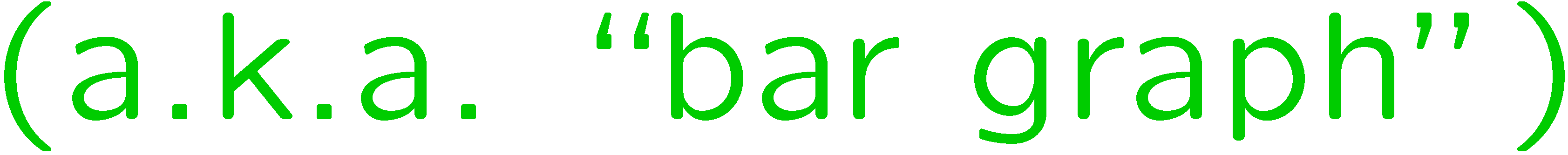 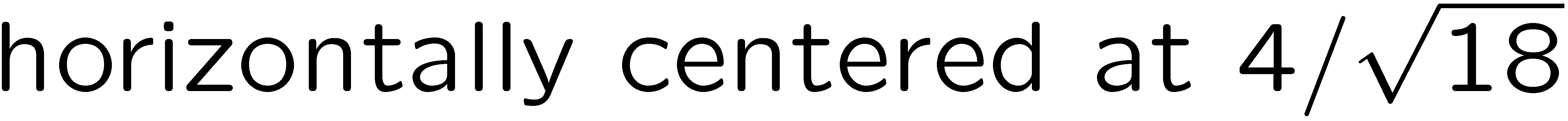 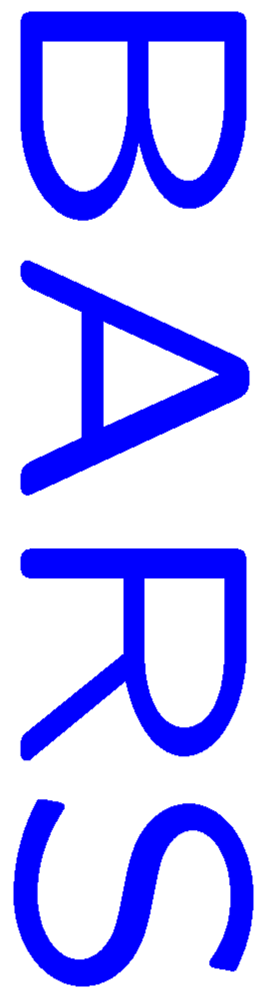 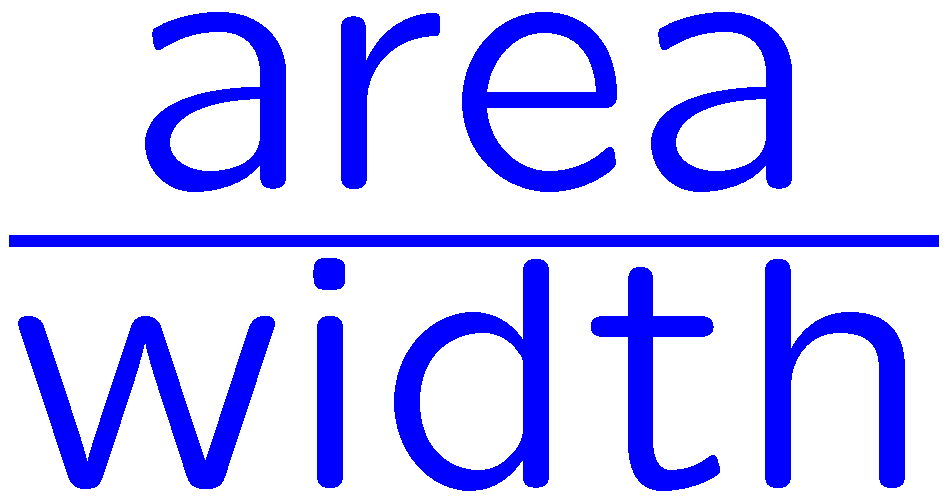 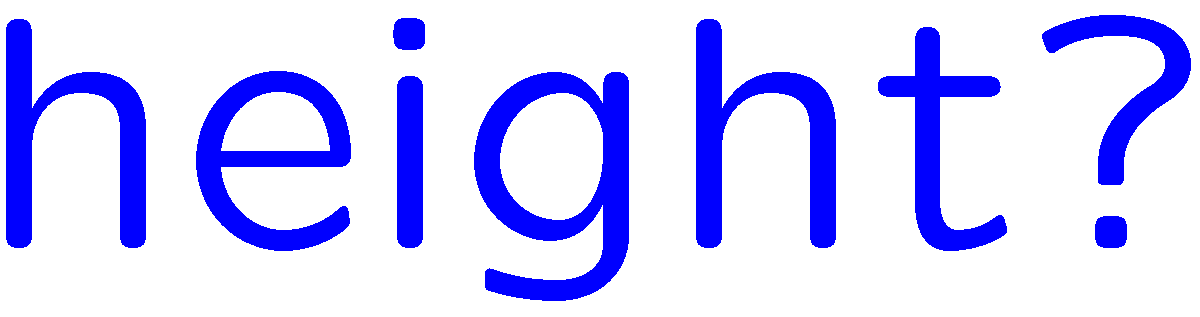 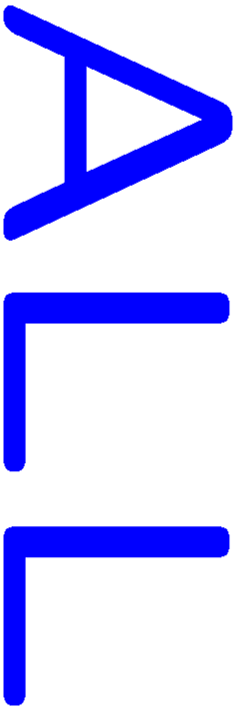 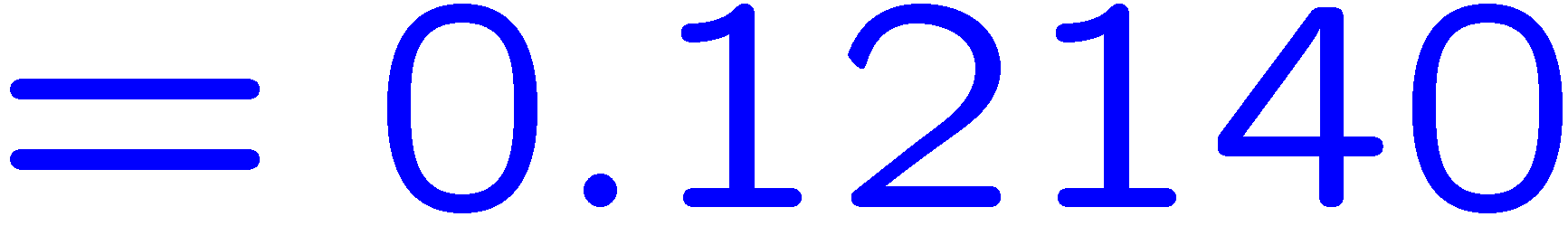 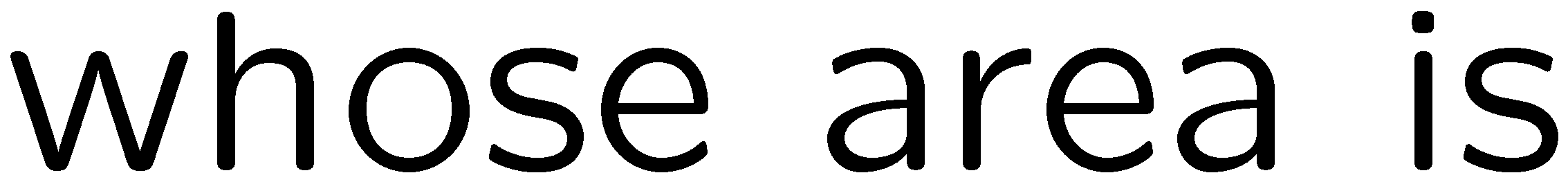 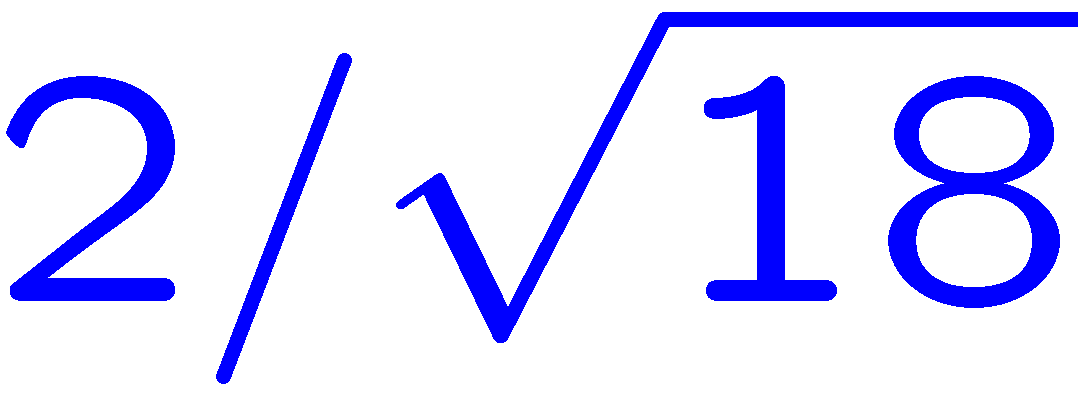 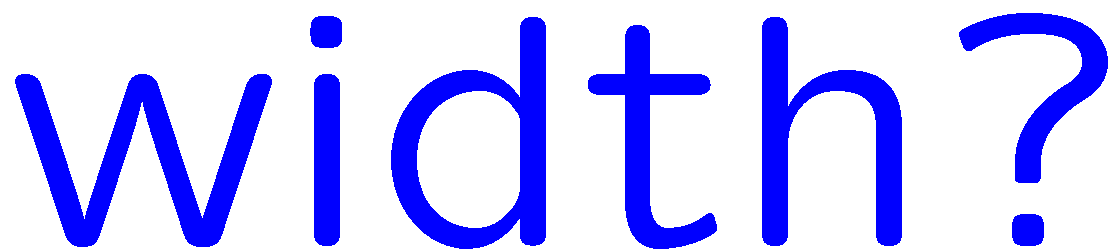 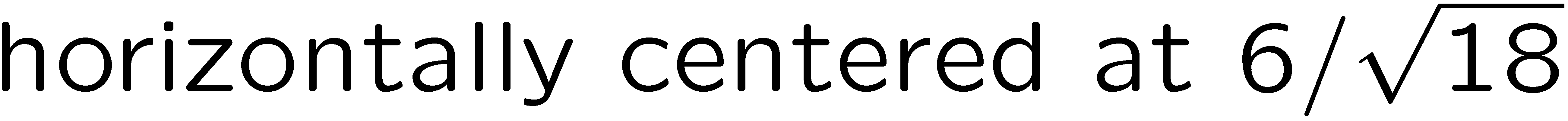 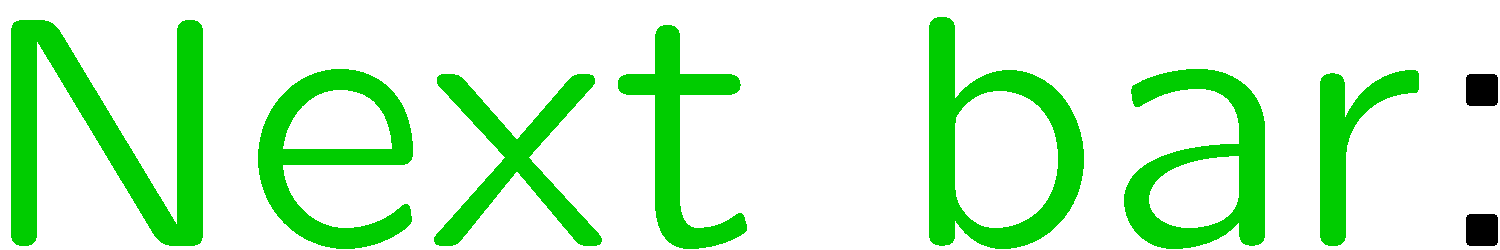 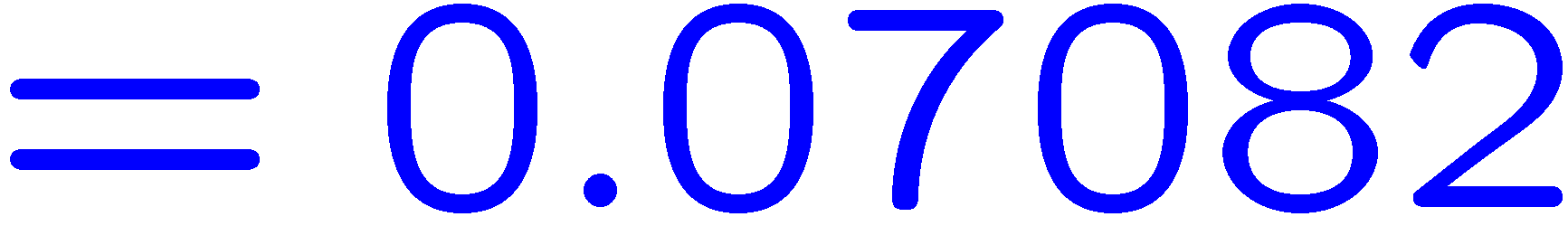 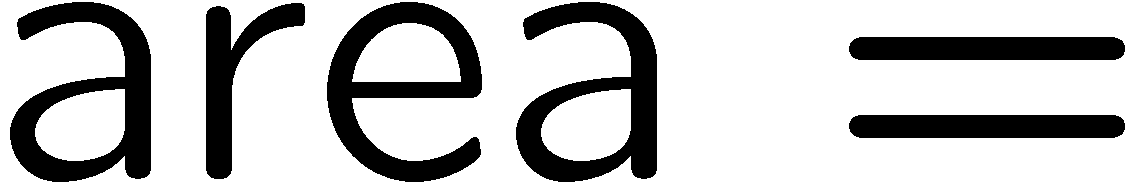 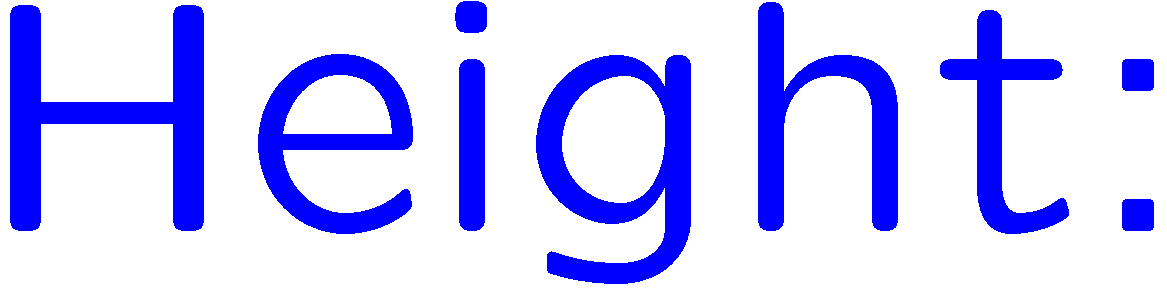 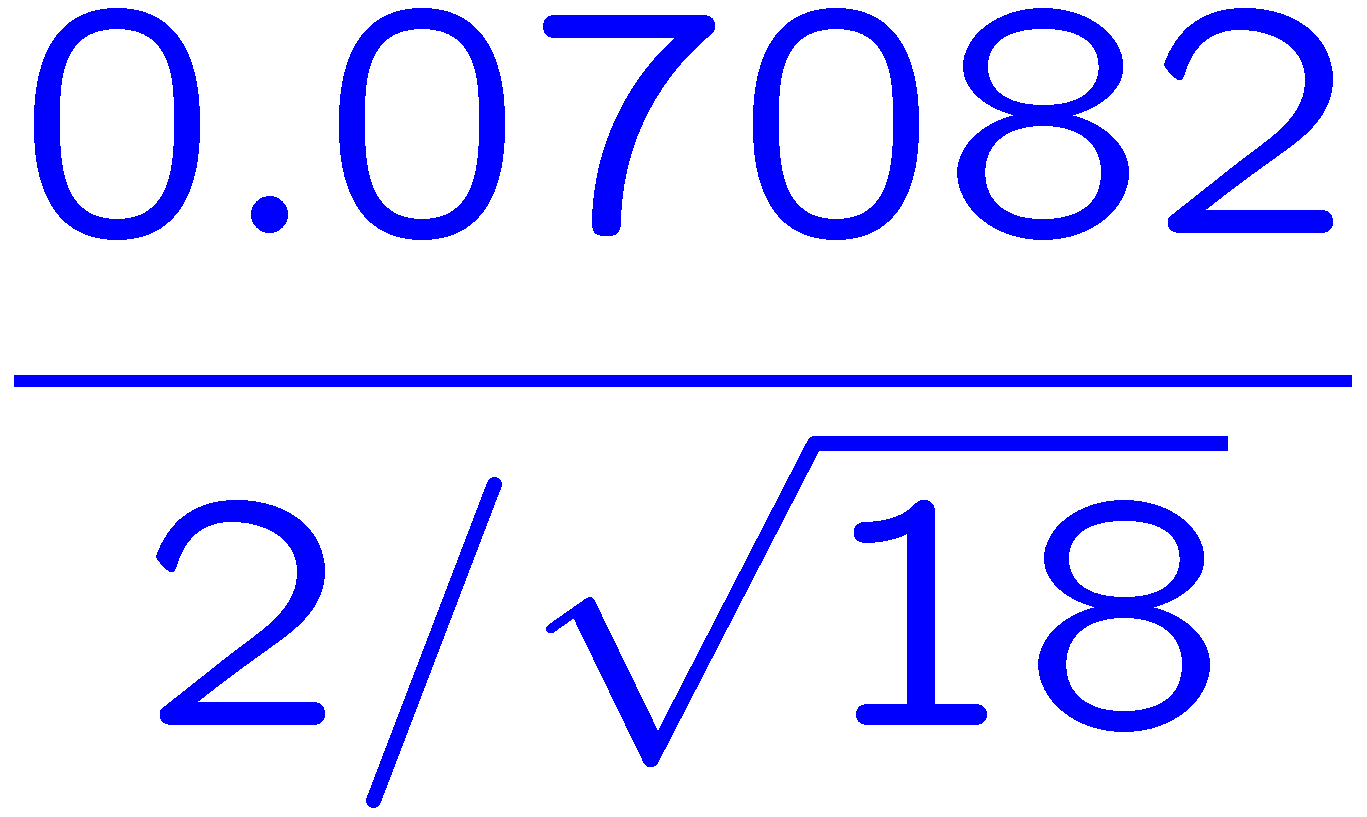 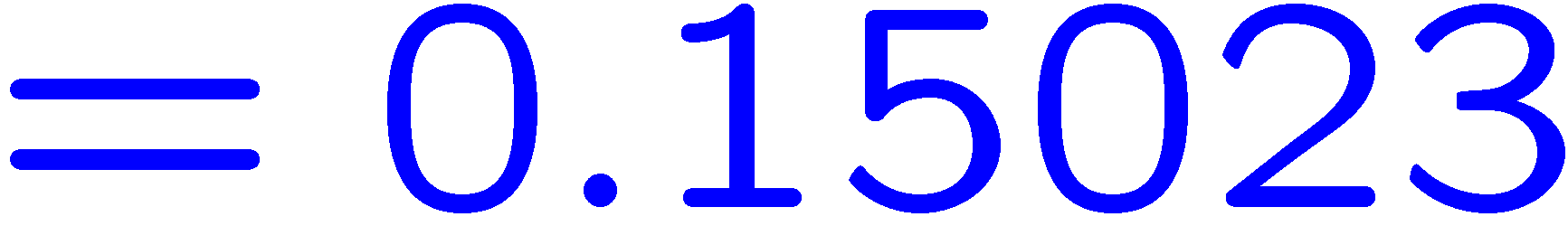 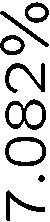 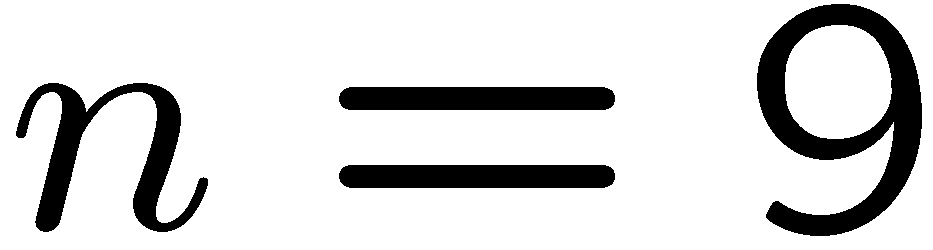 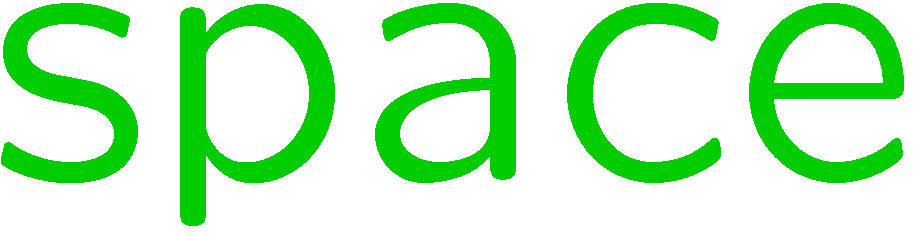 19
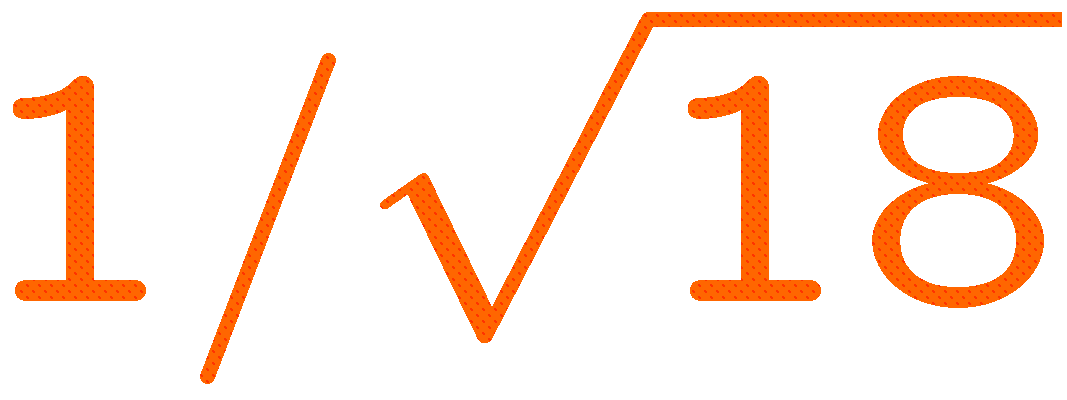 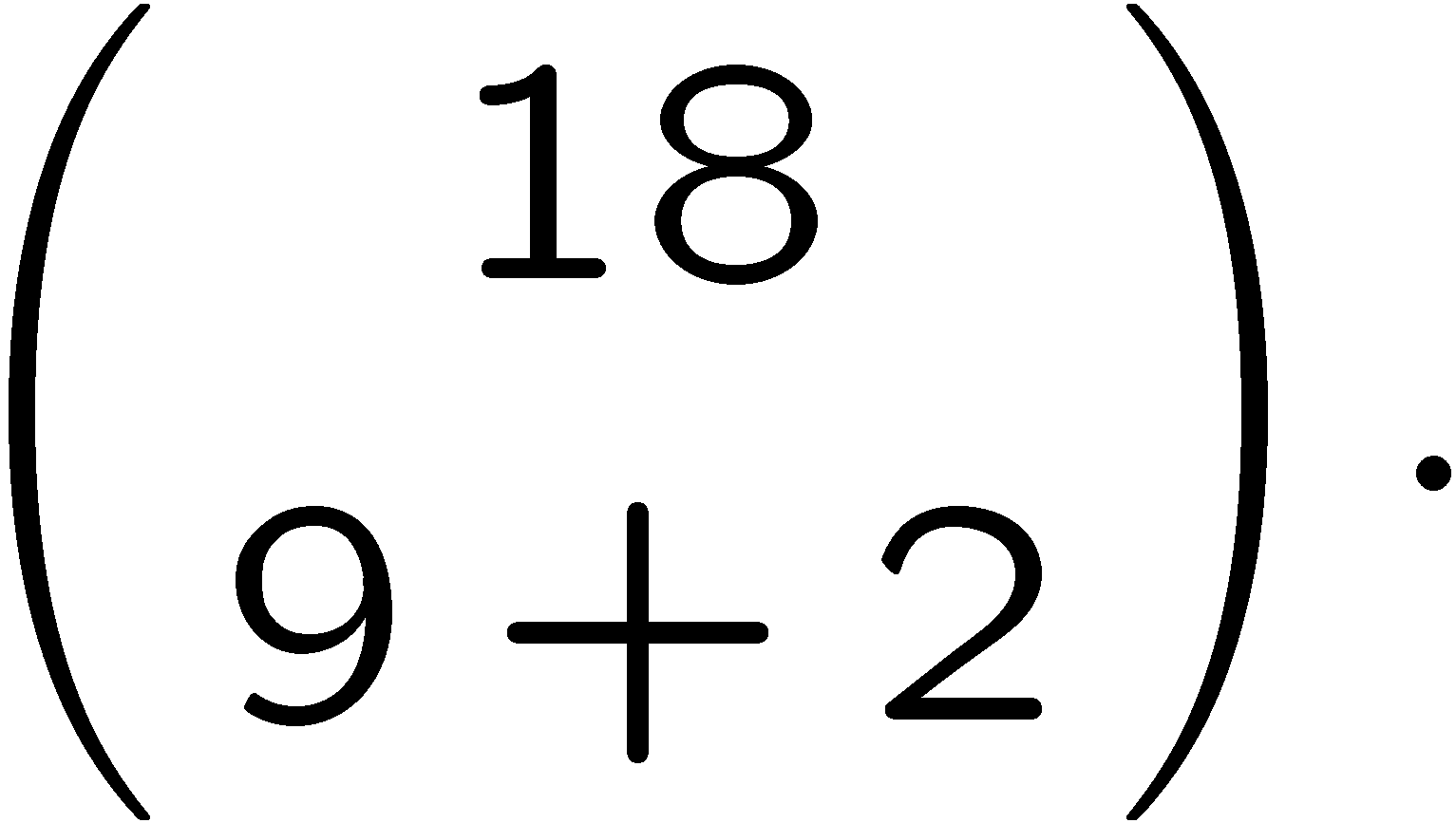 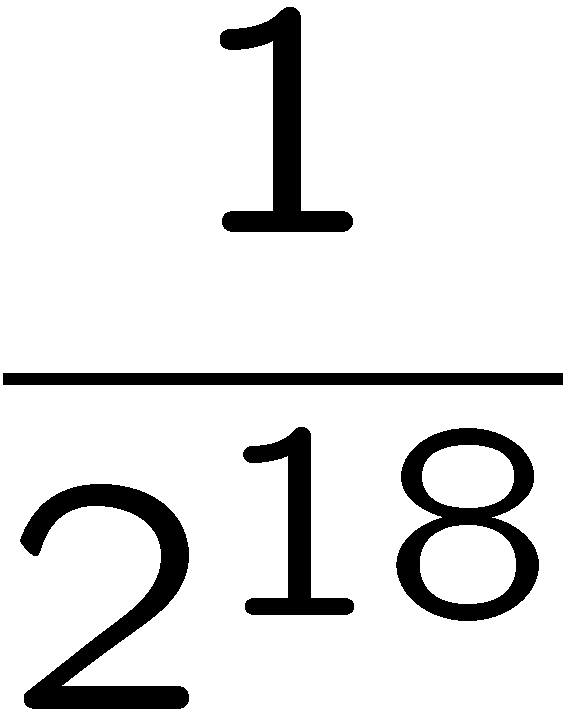 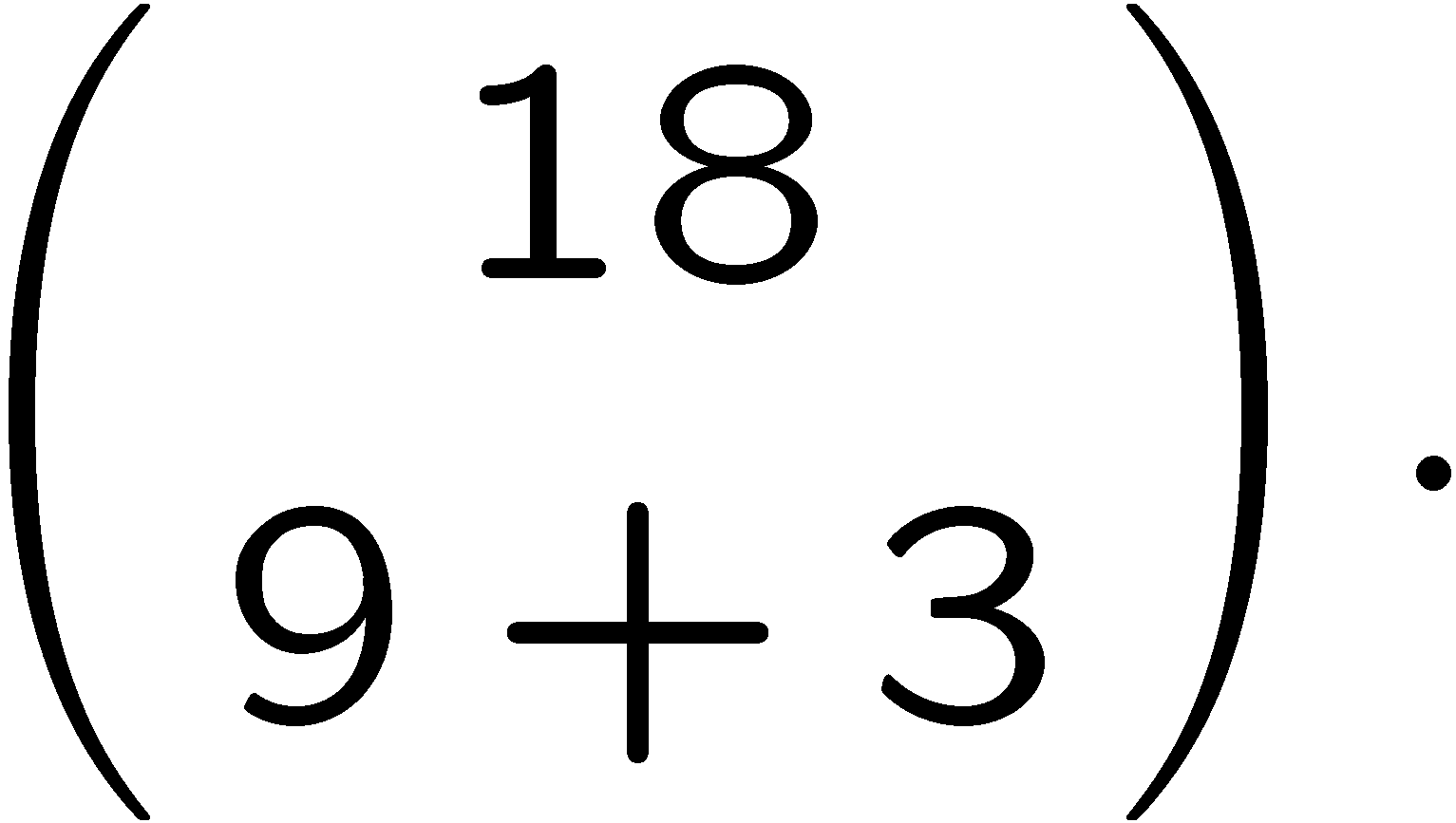 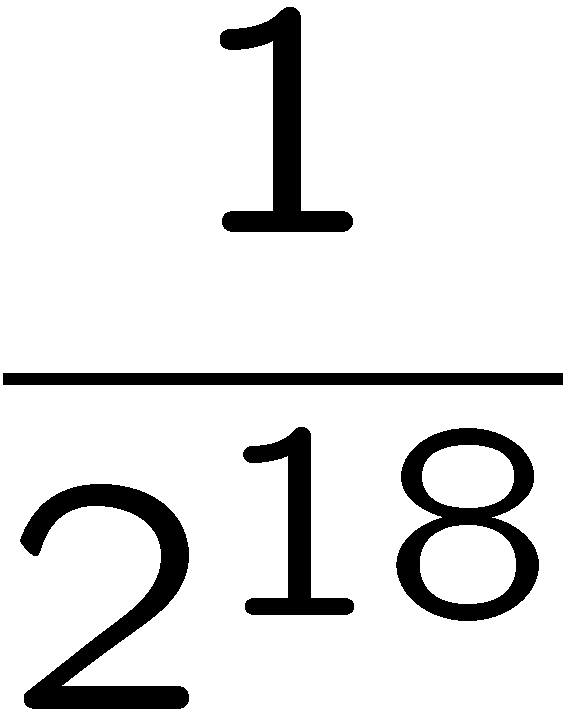 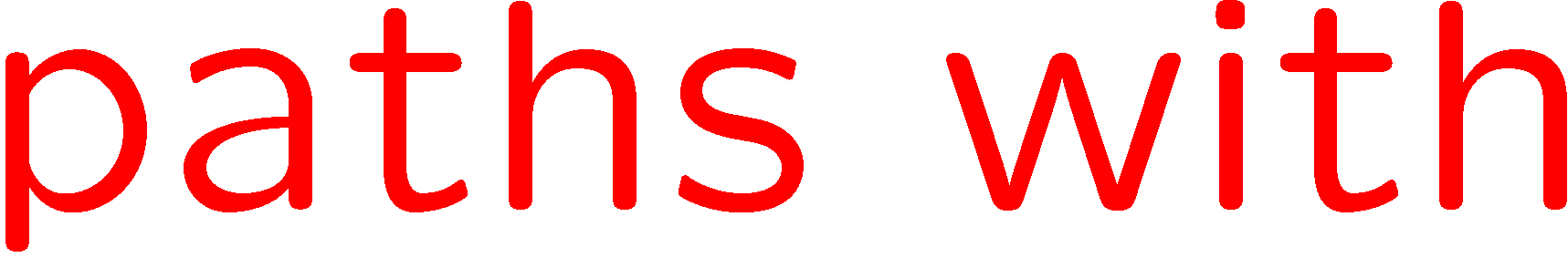 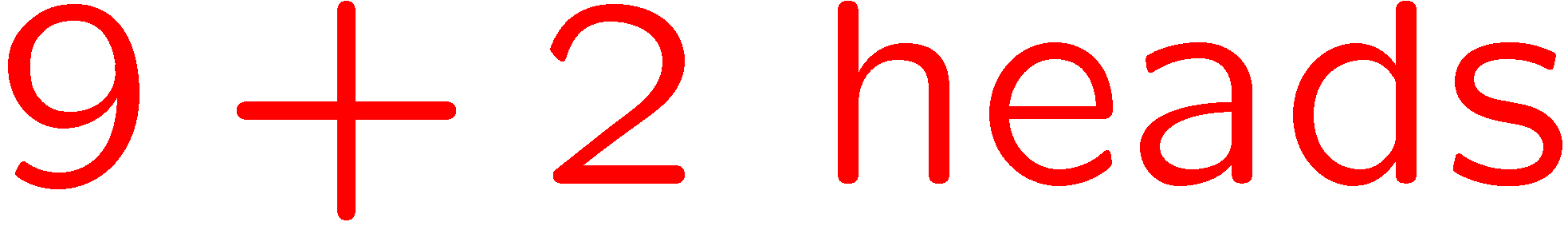 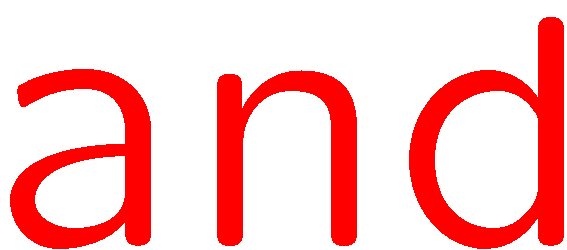 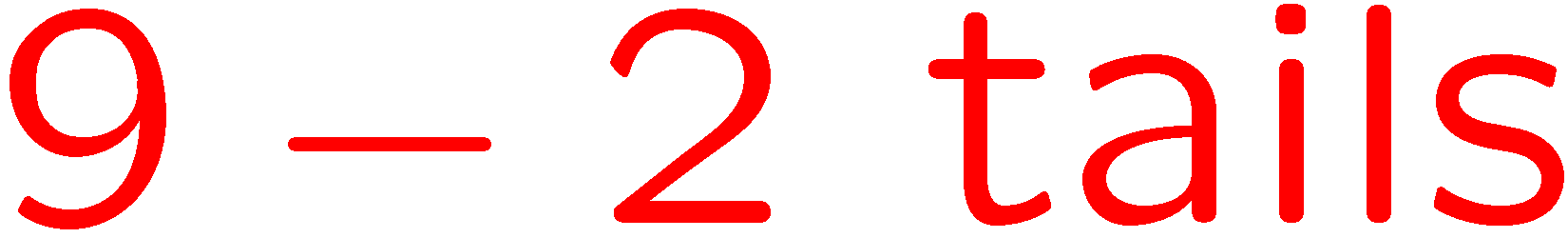 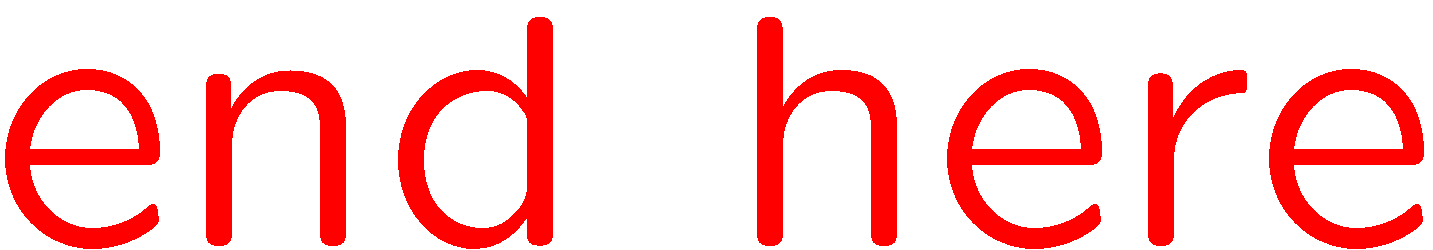 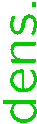 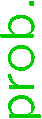 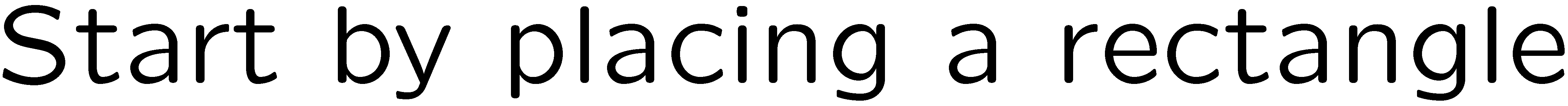 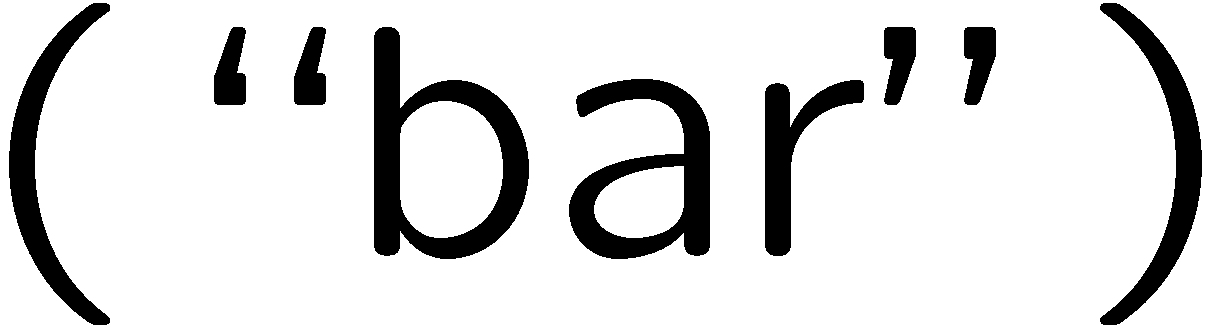 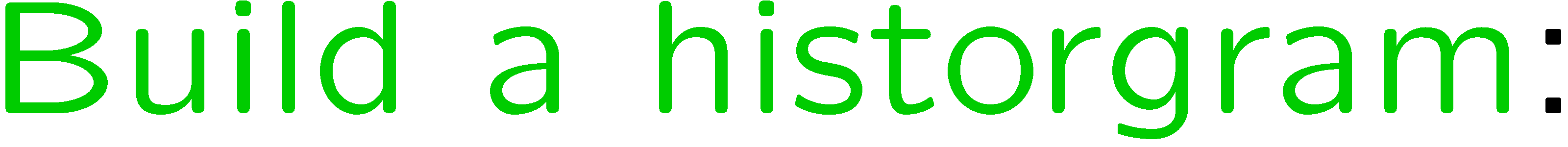 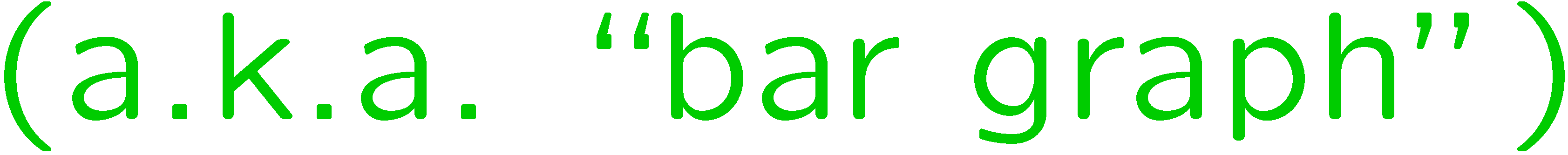 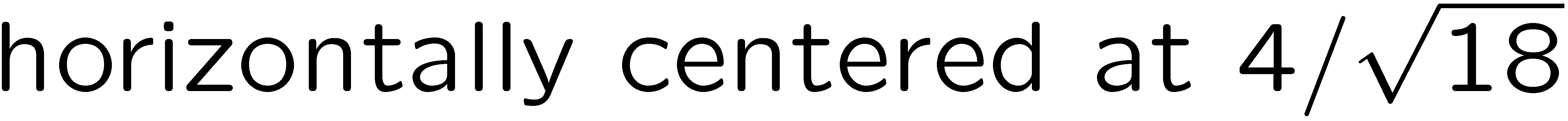 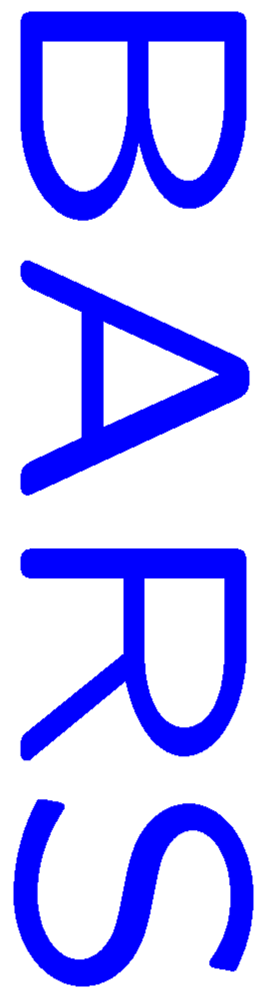 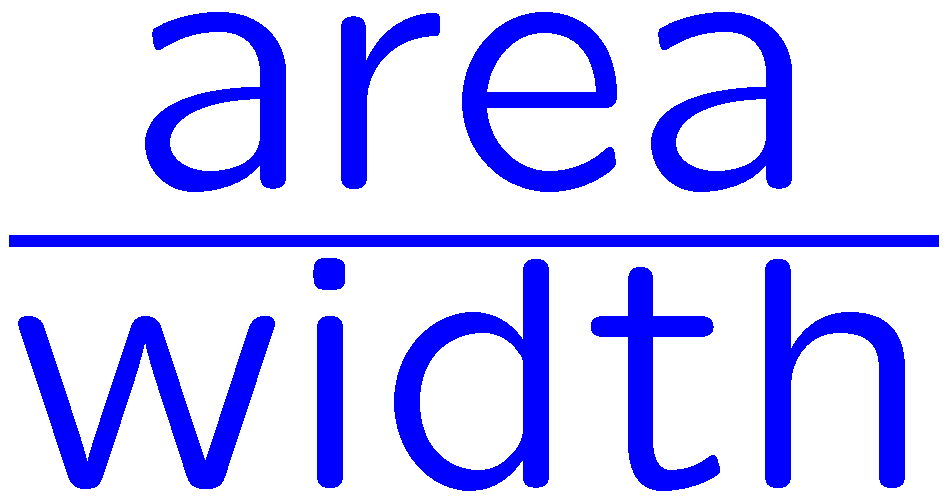 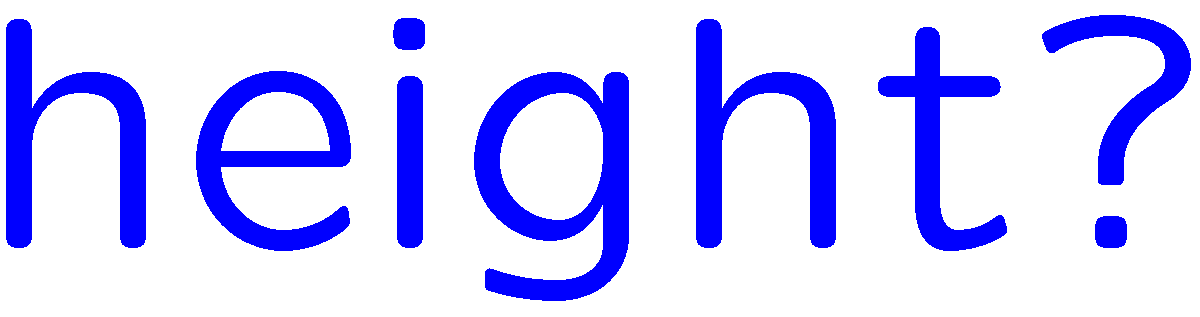 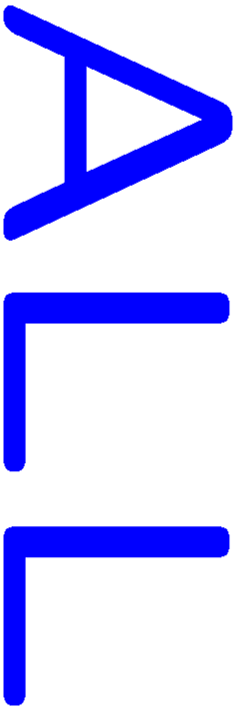 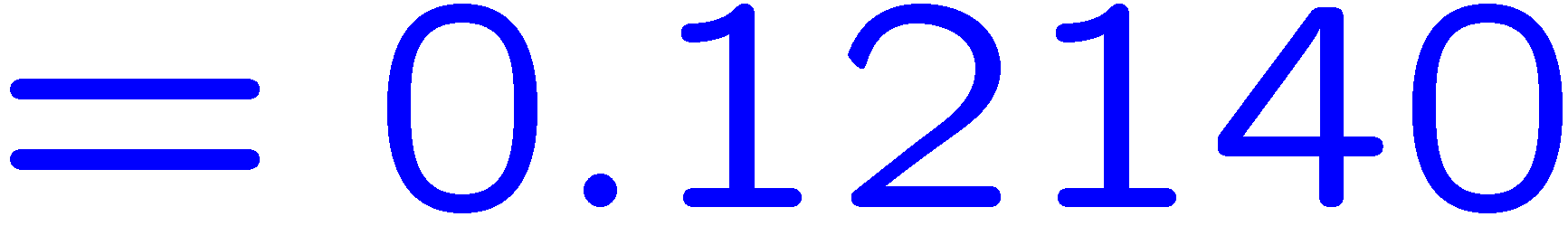 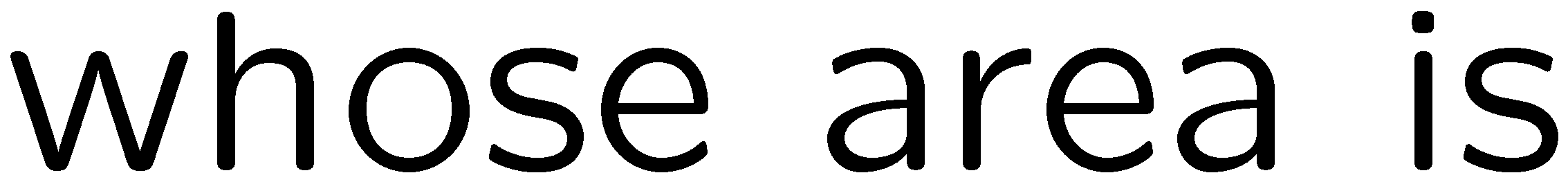 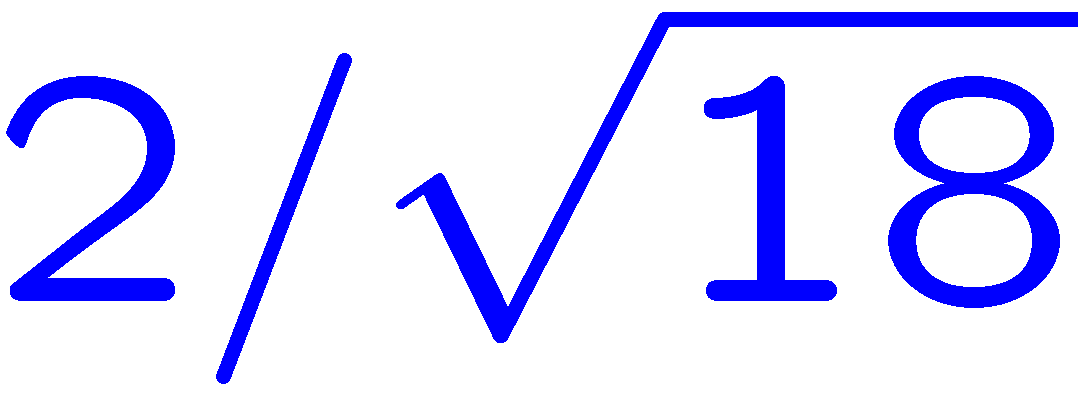 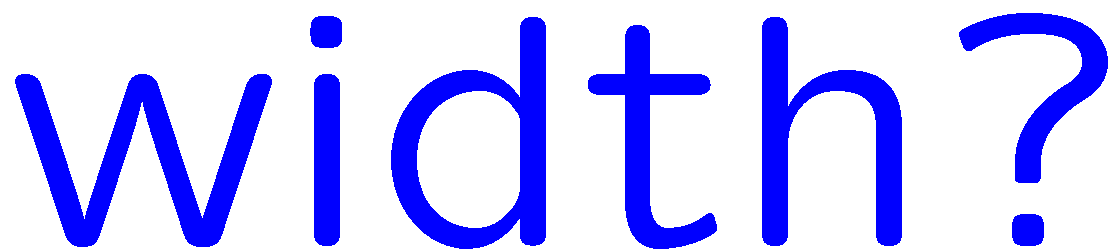 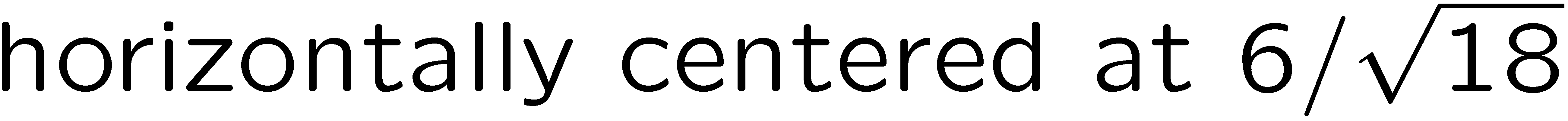 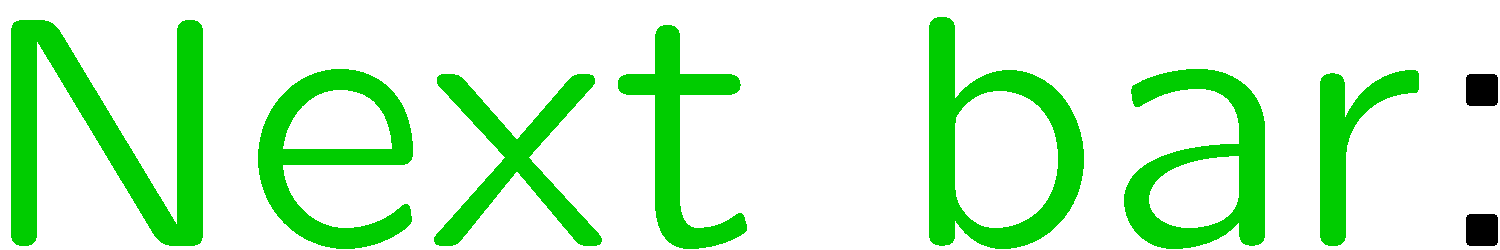 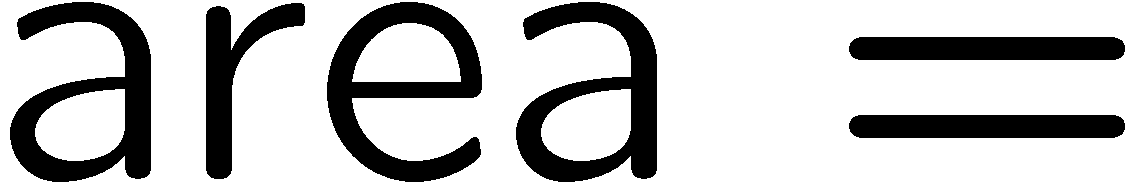 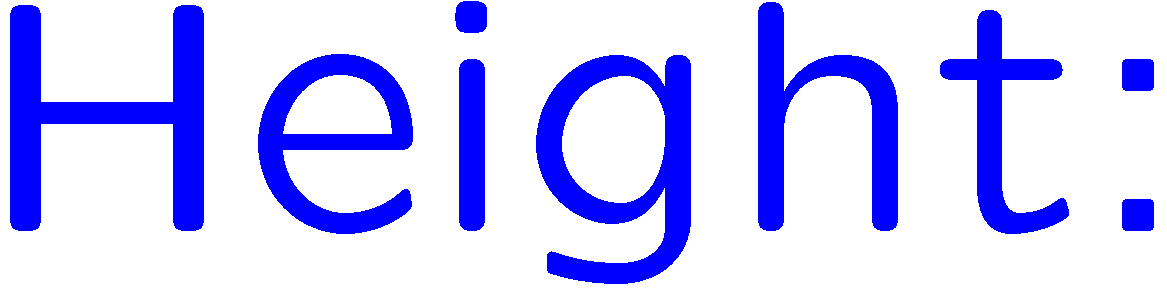 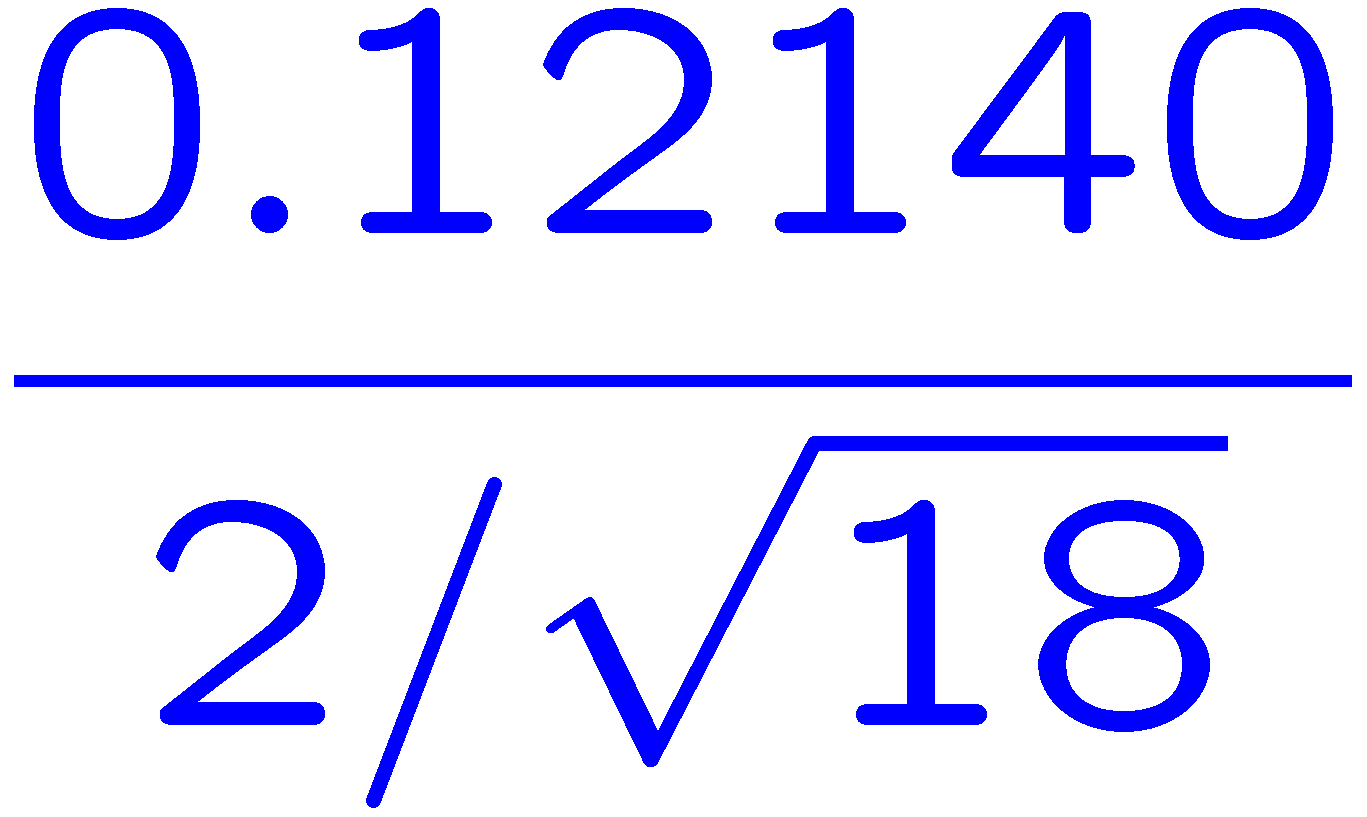 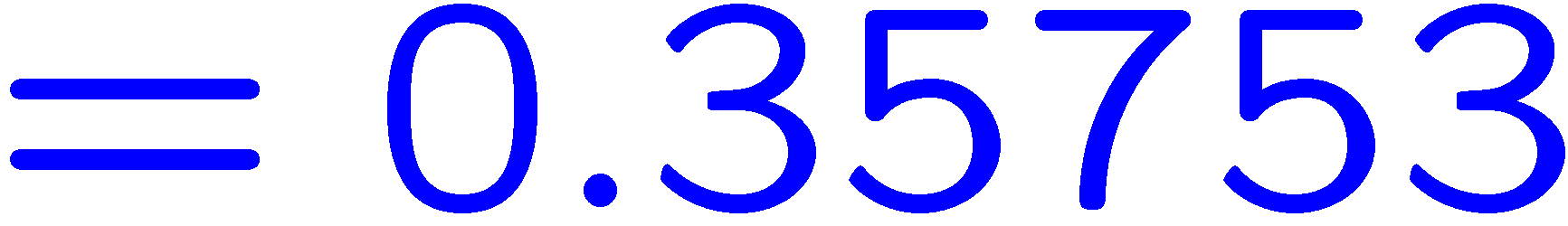 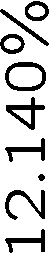 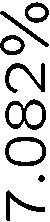 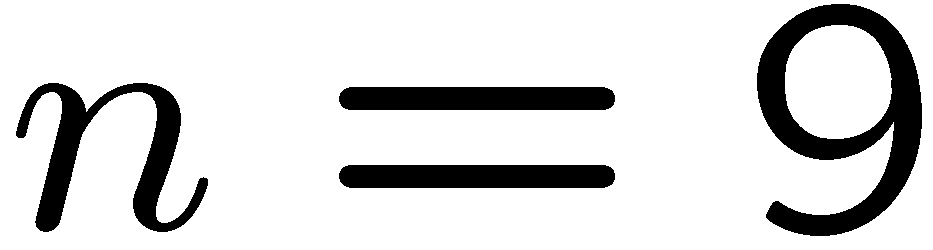 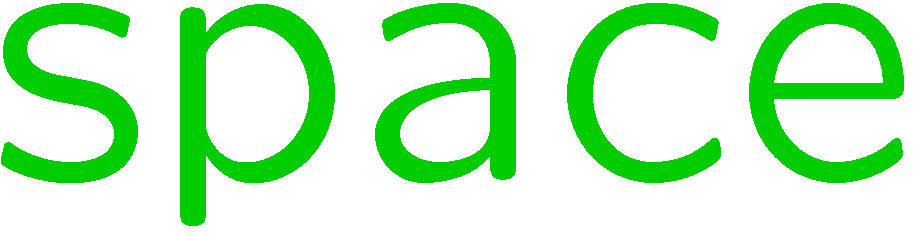 20
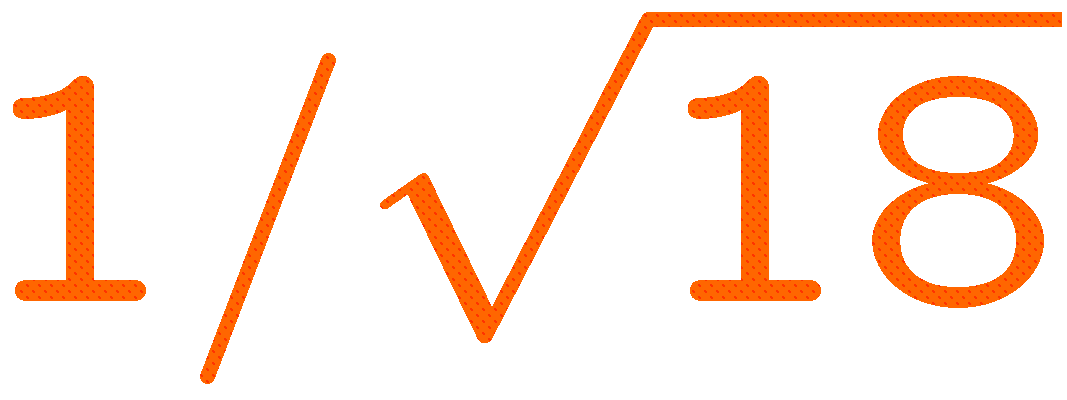 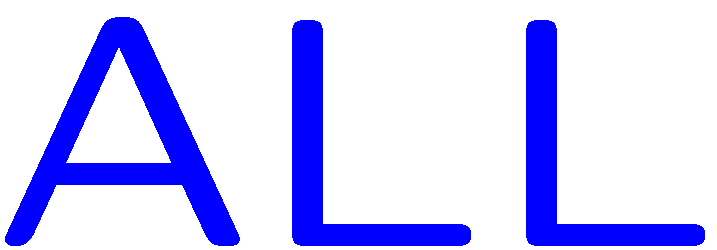 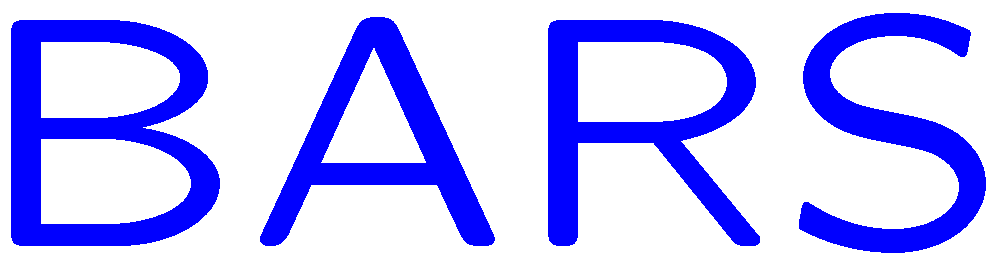 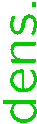 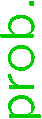 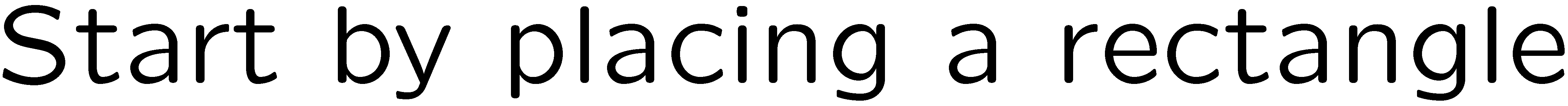 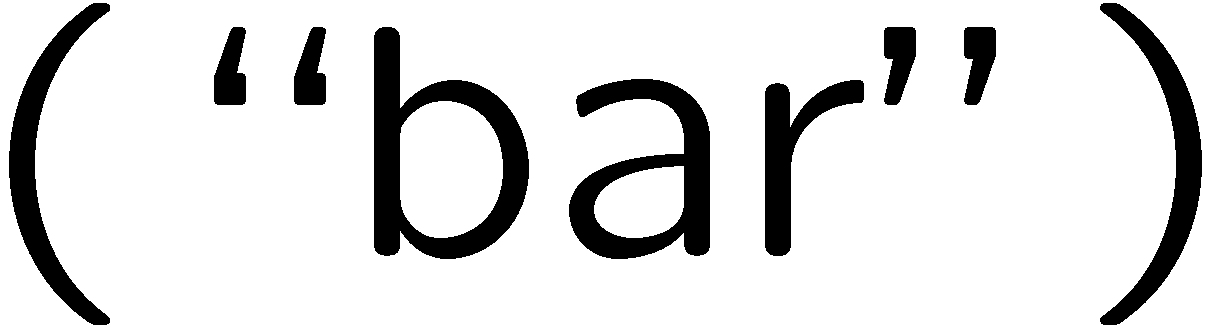 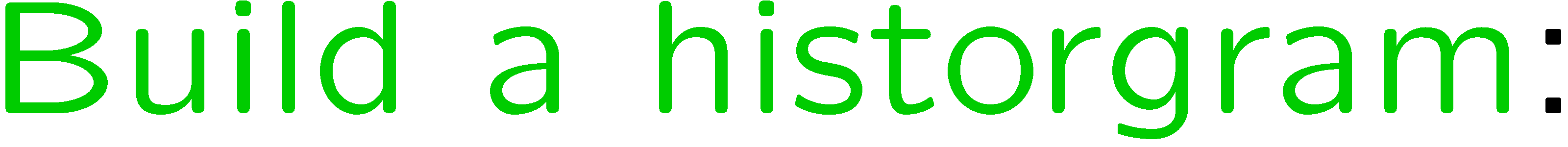 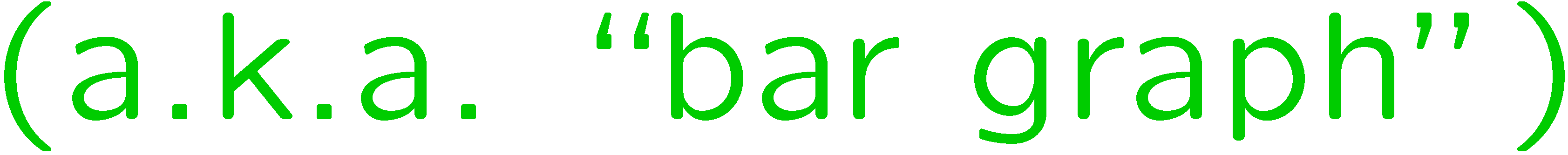 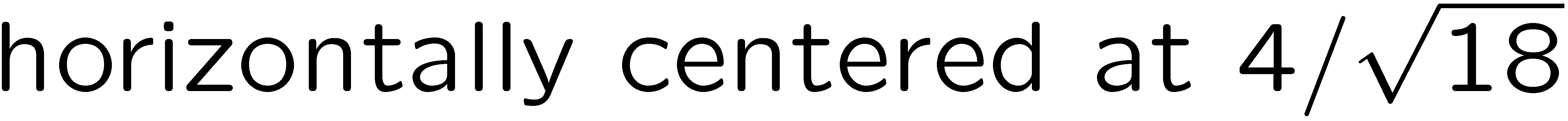 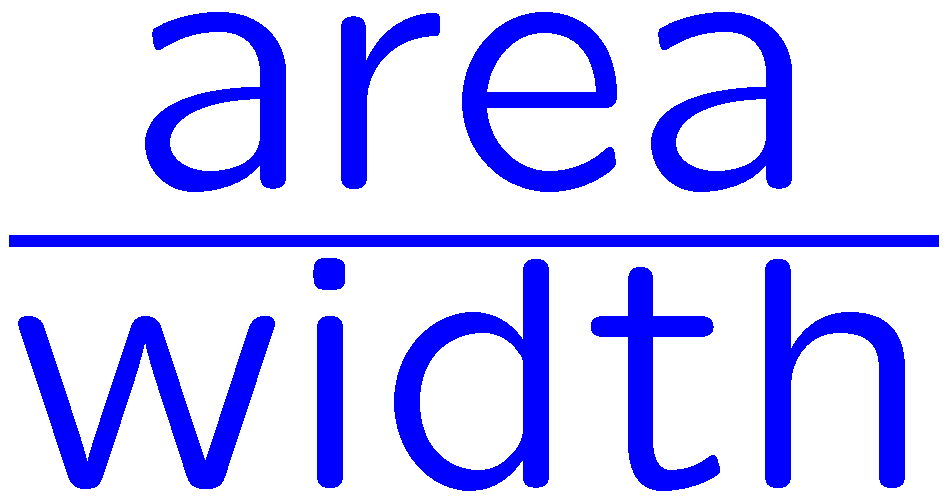 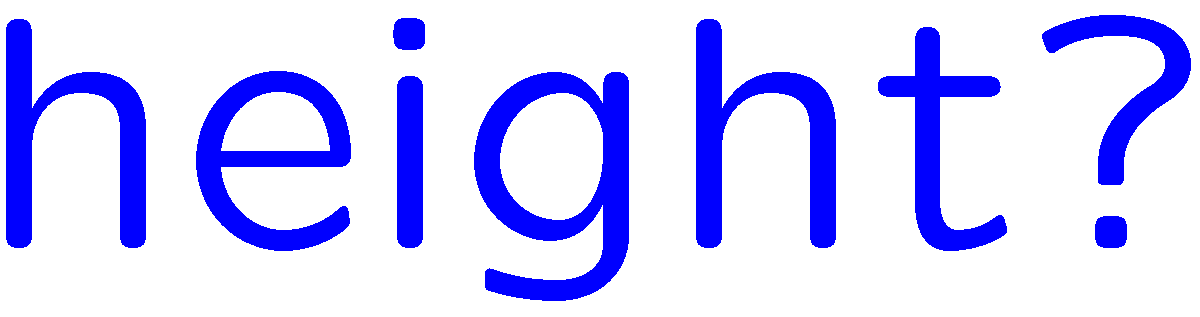 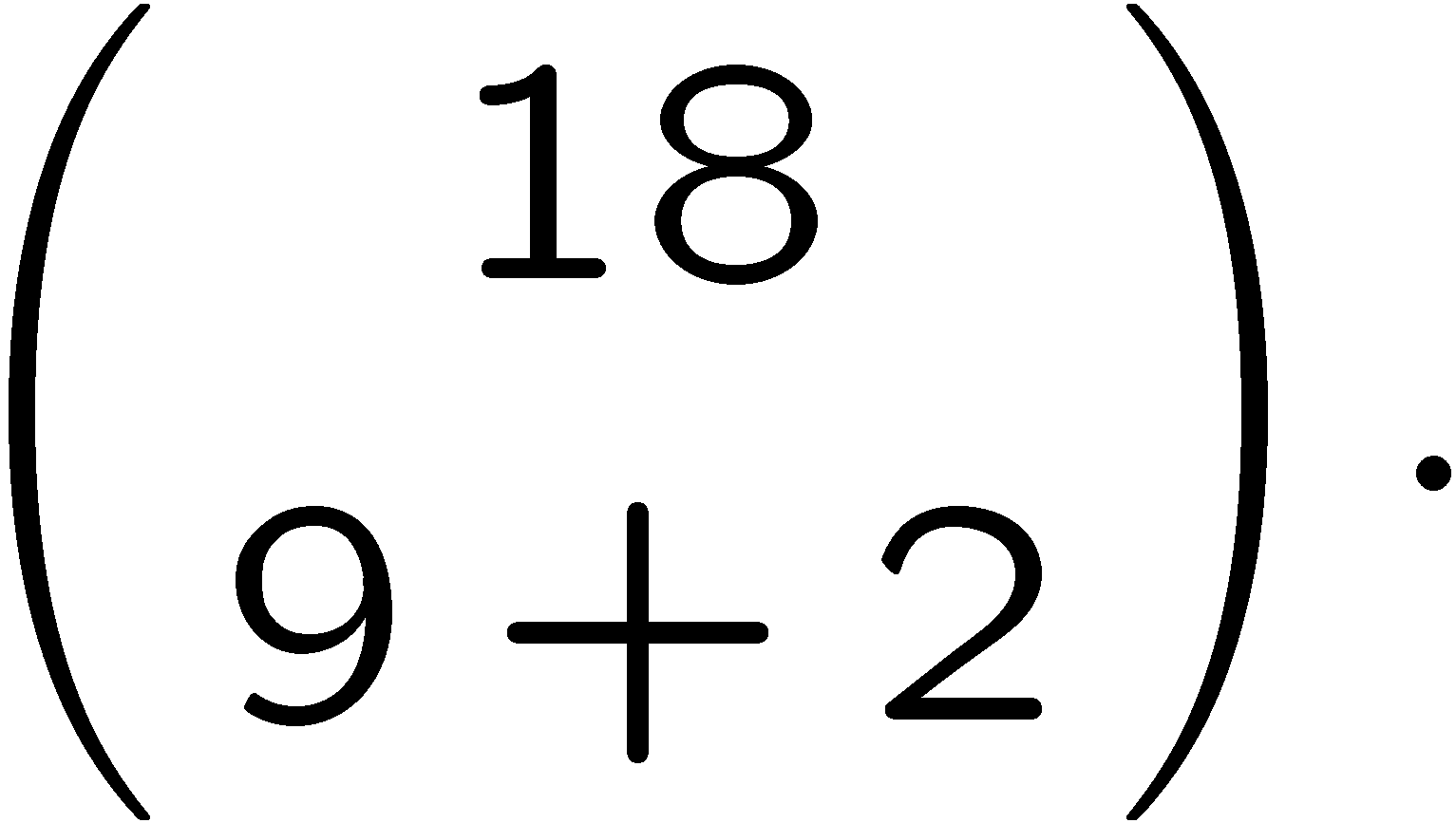 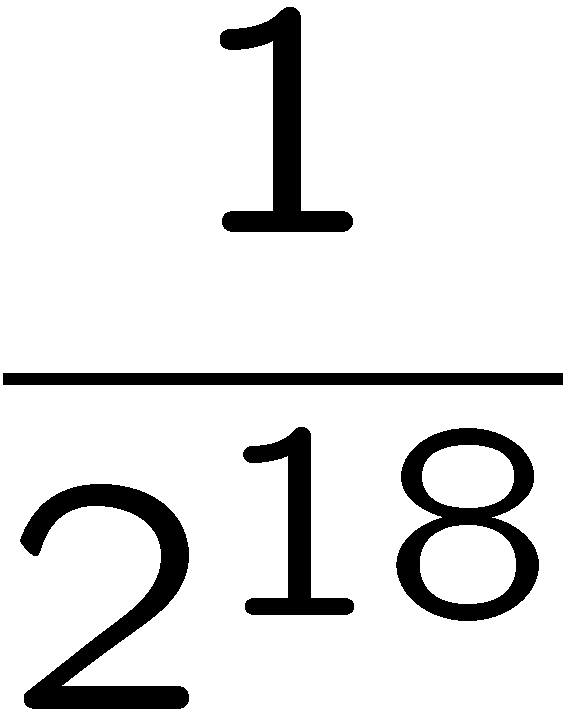 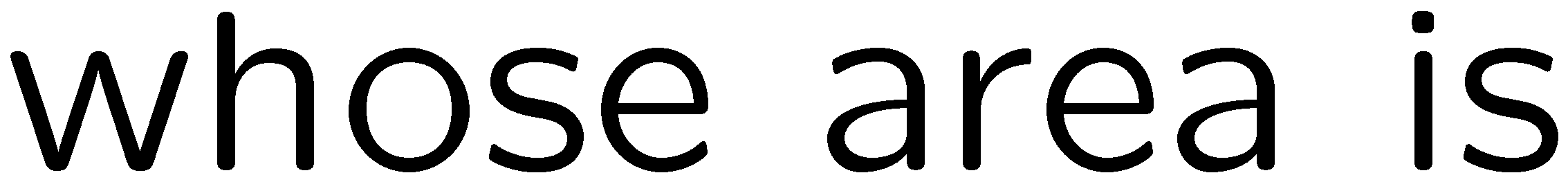 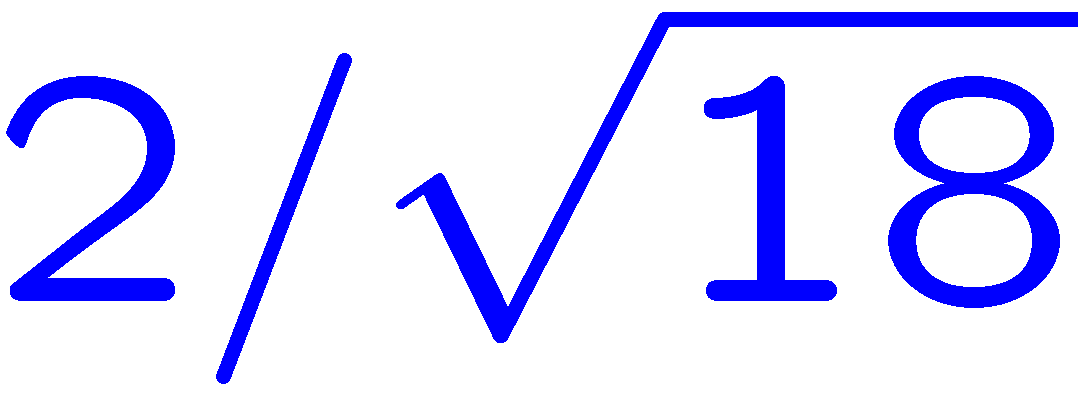 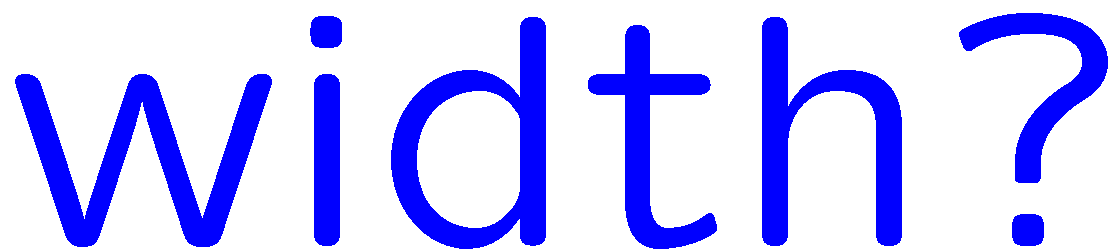 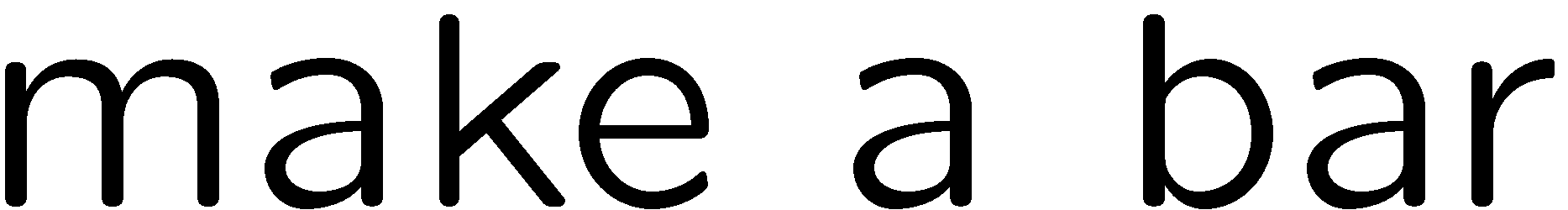 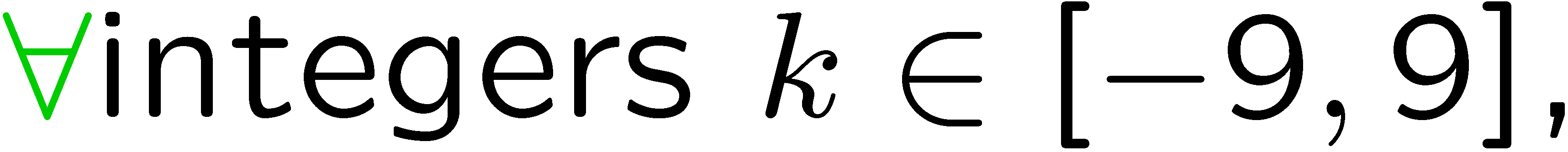 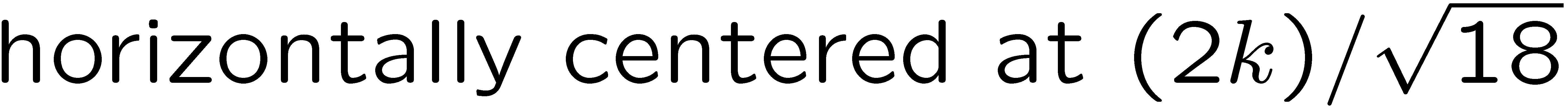 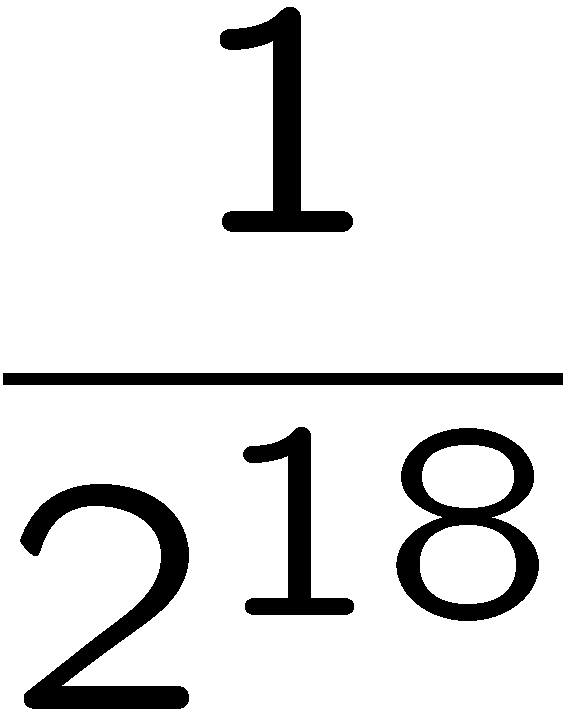 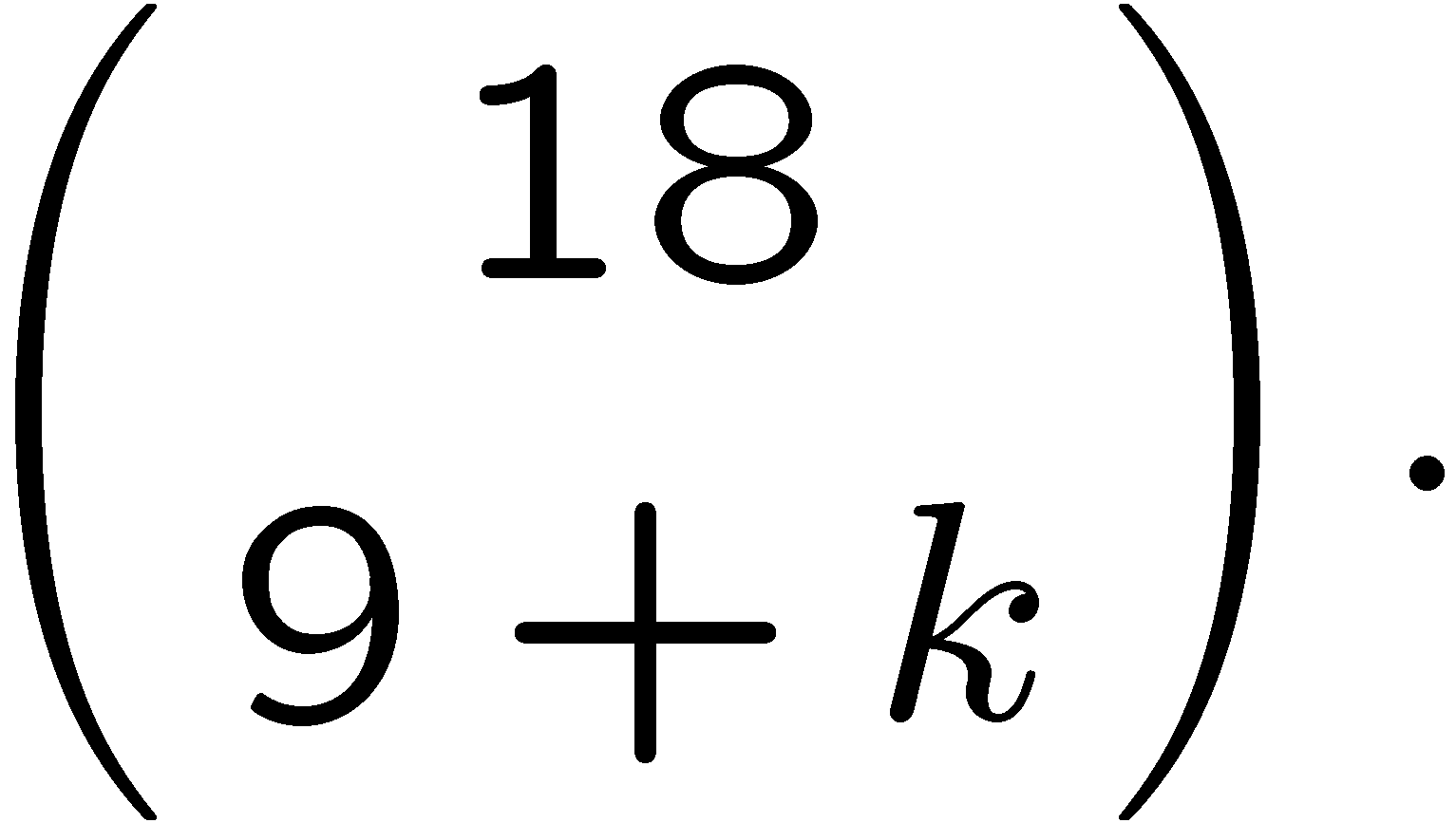 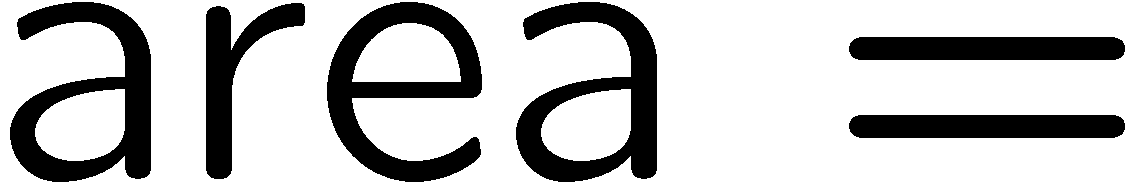 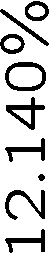 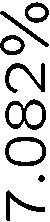 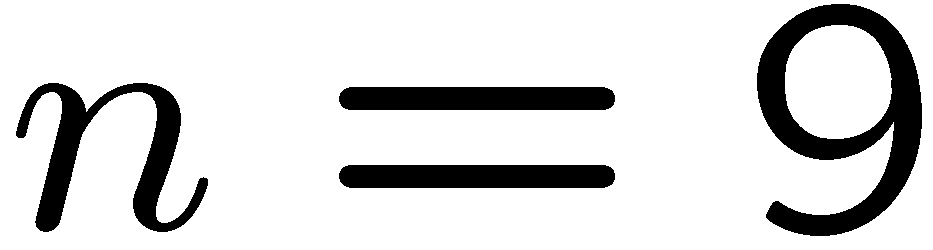 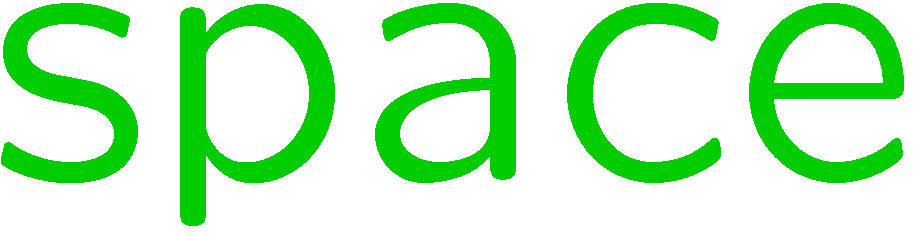 21
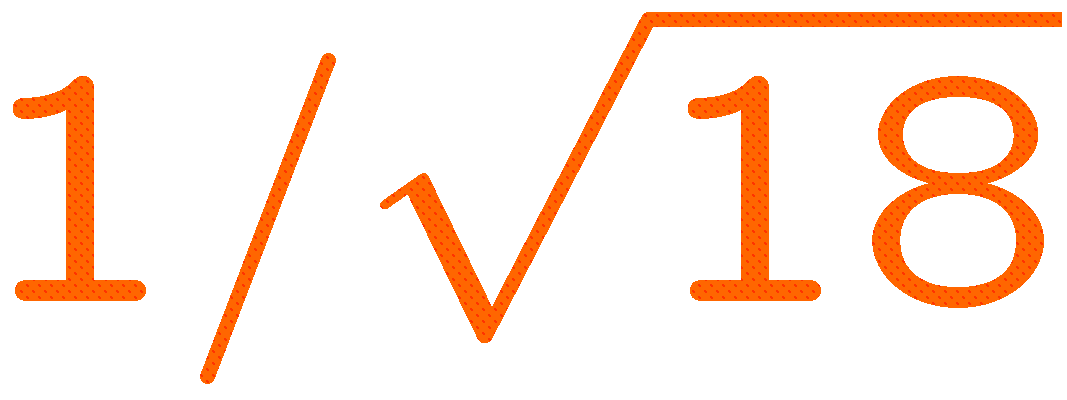 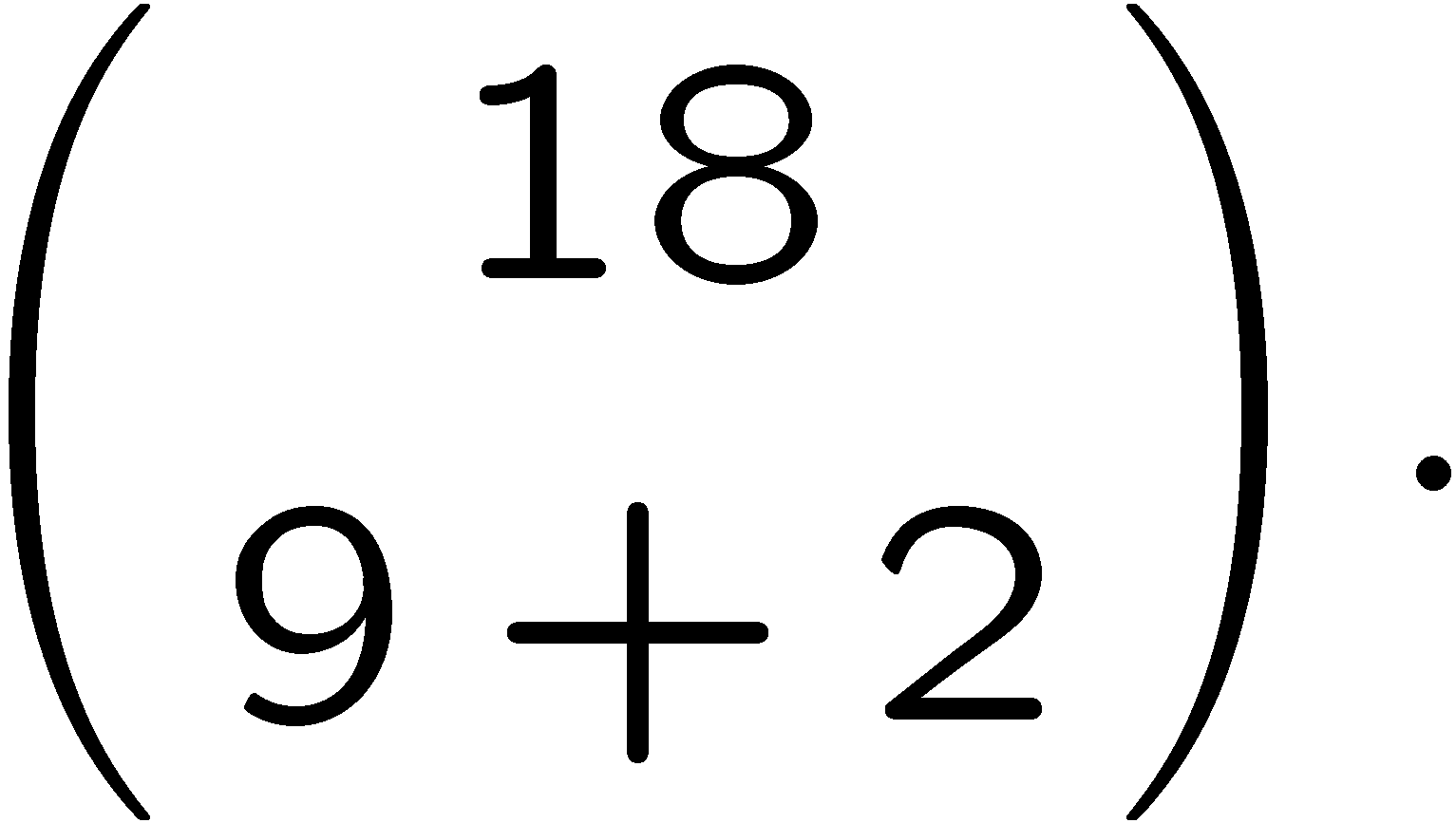 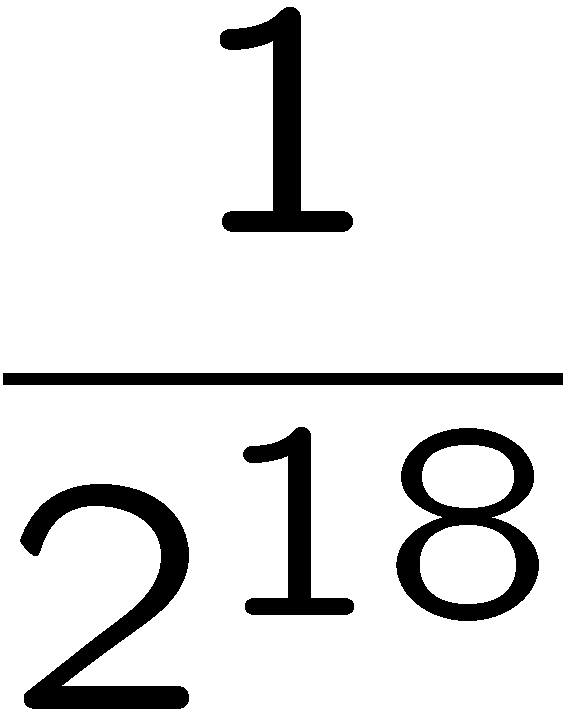 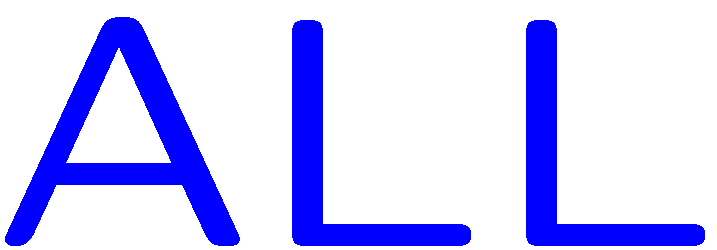 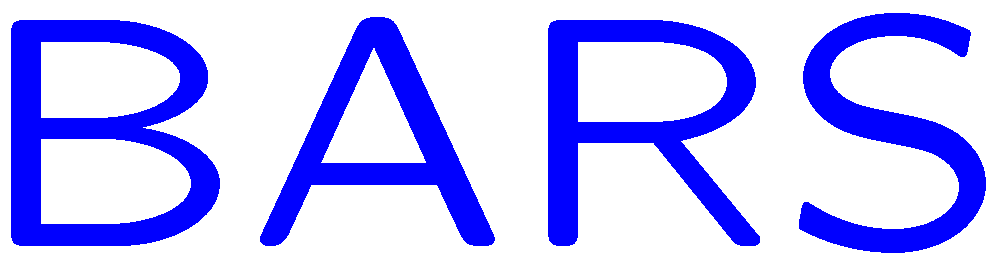 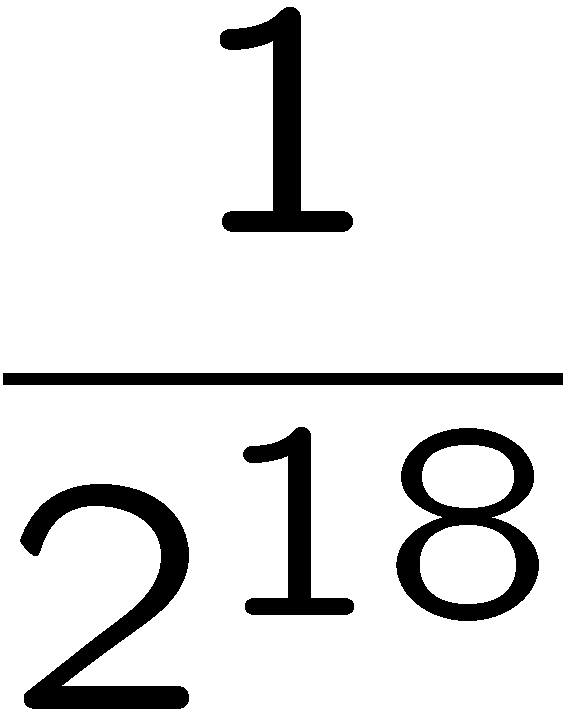 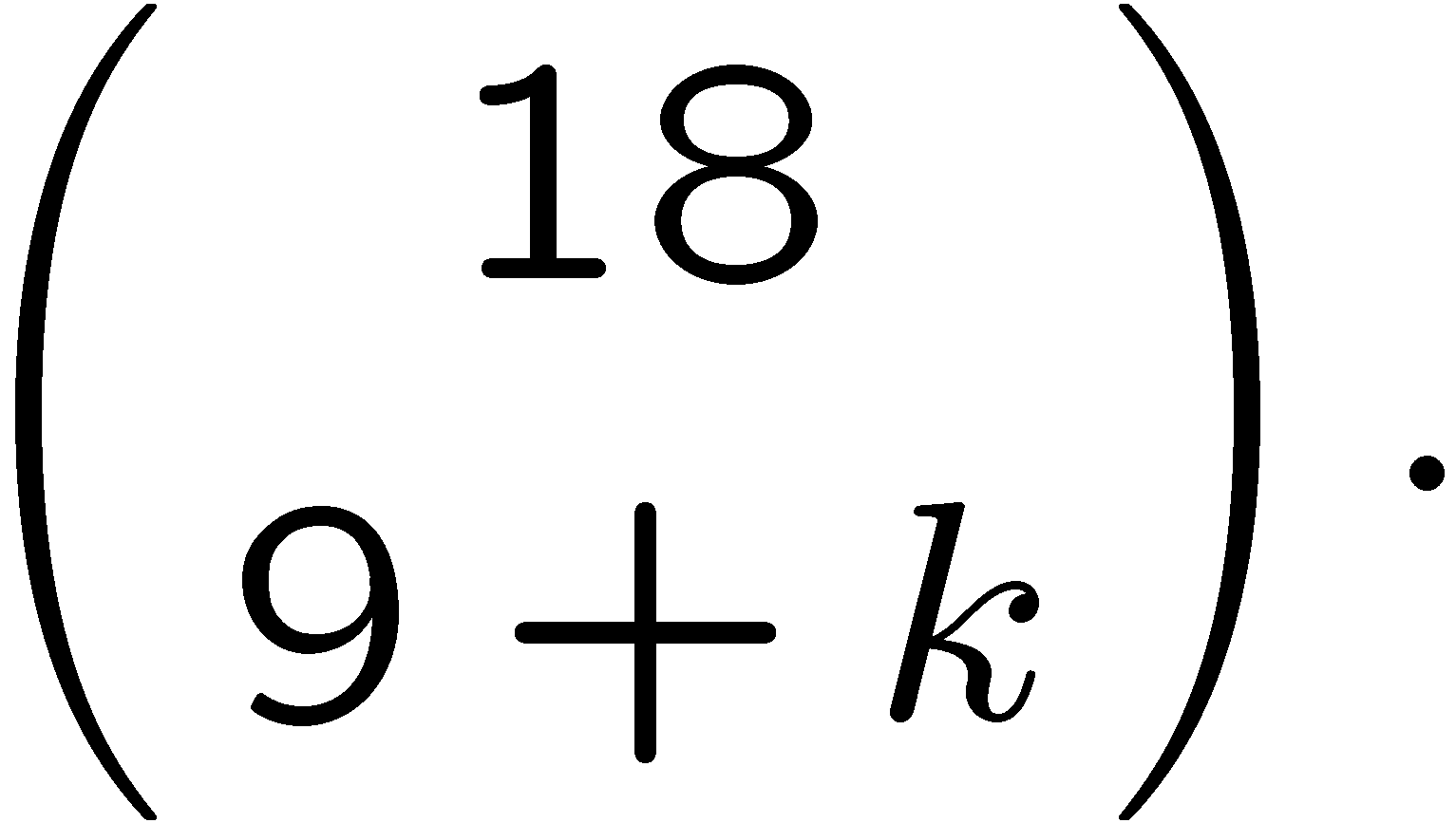 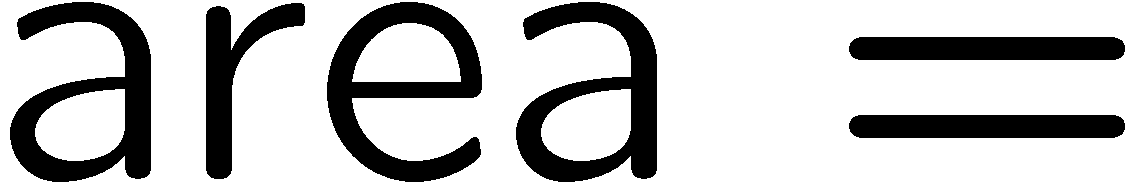 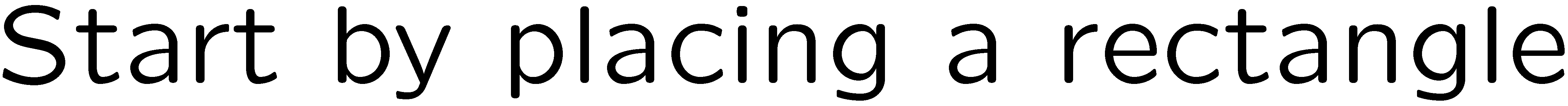 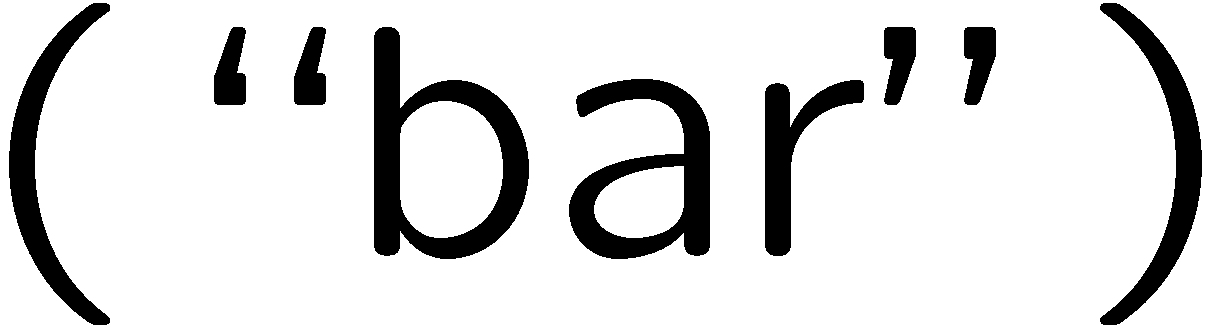 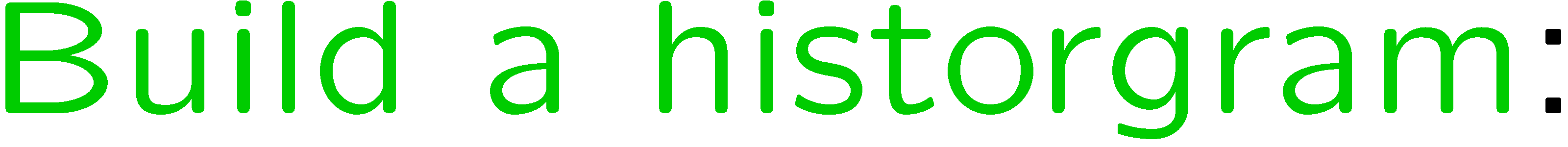 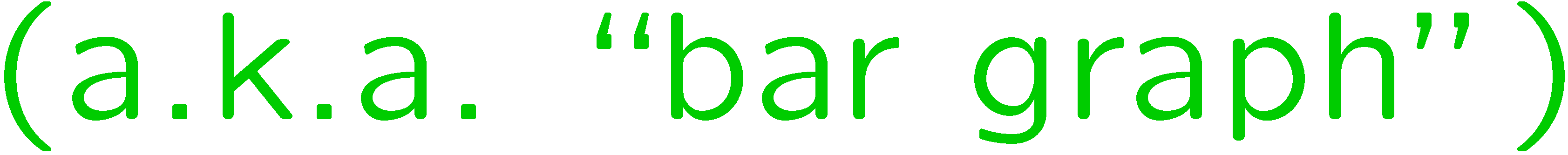 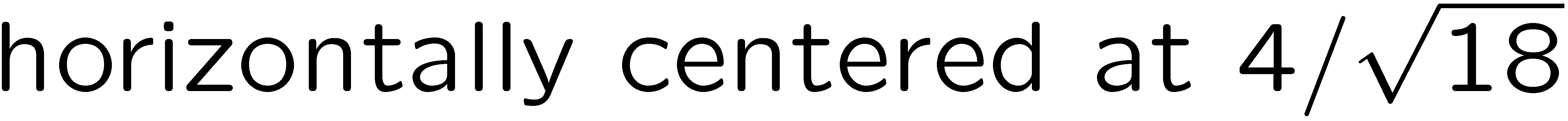 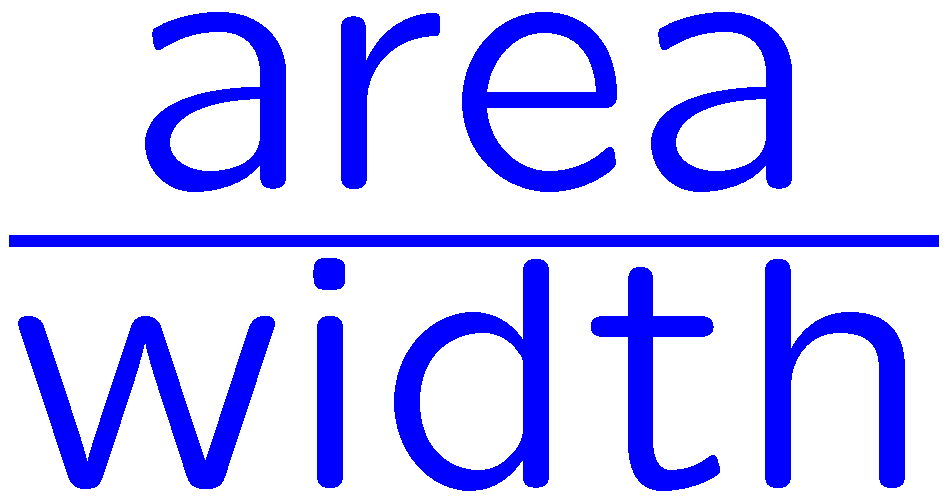 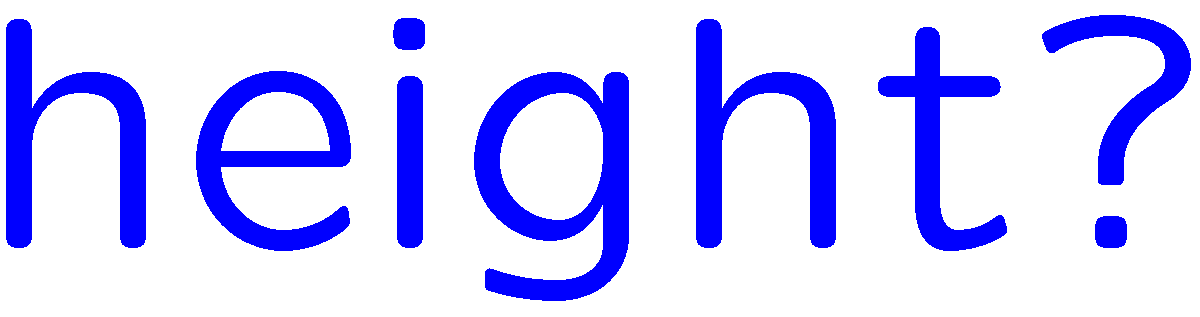 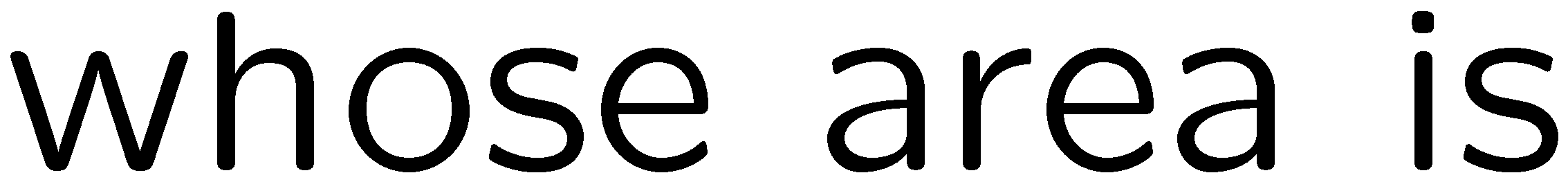 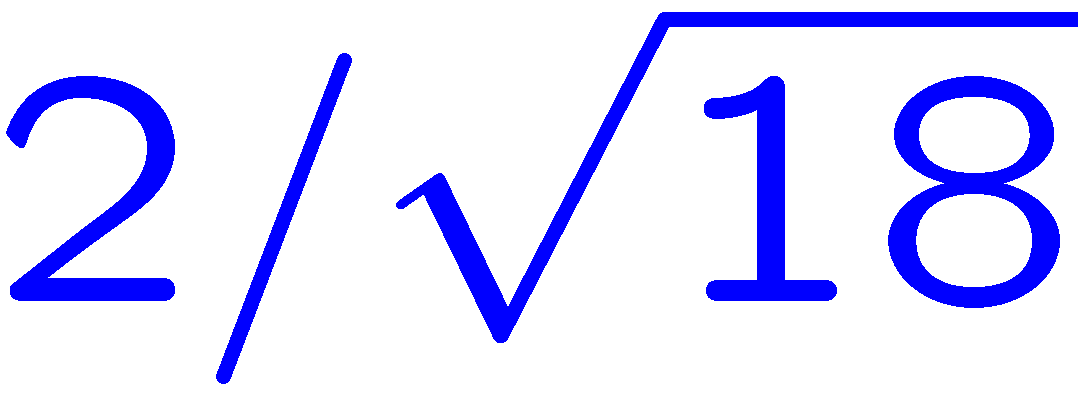 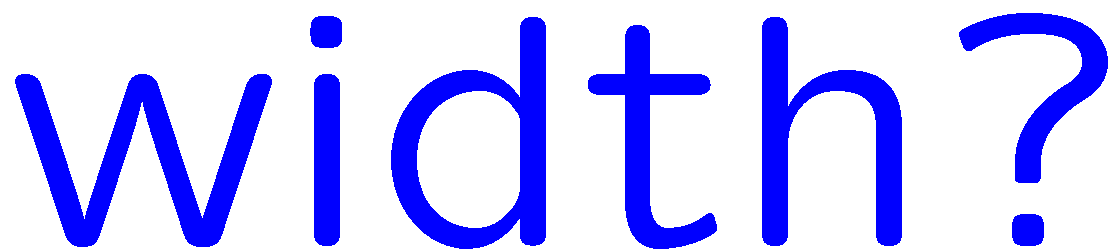 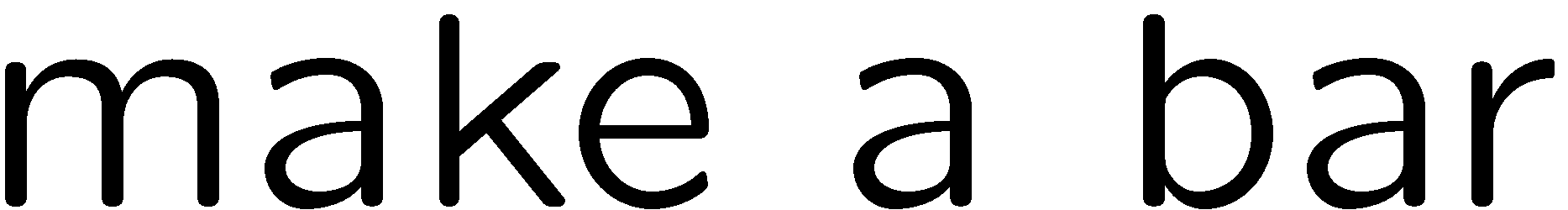 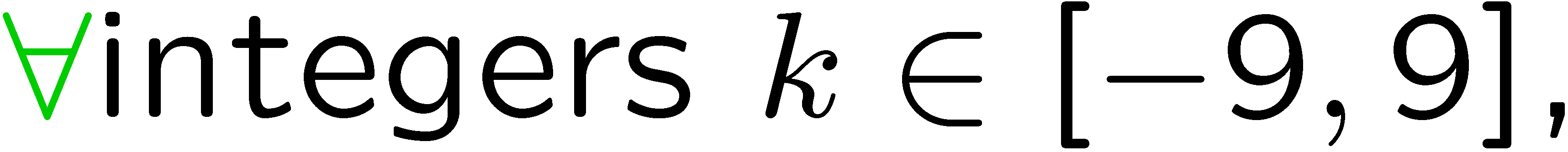 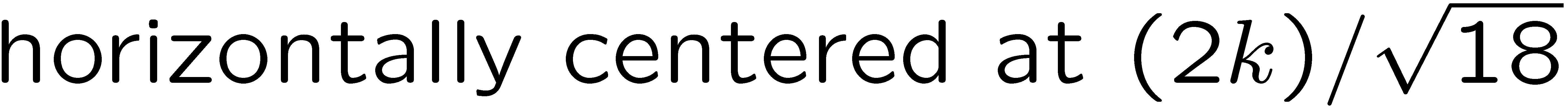 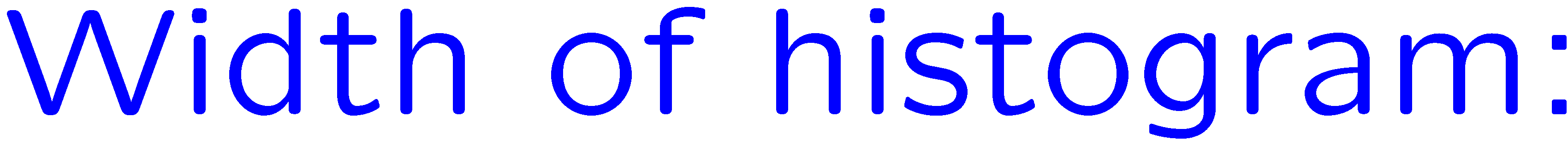 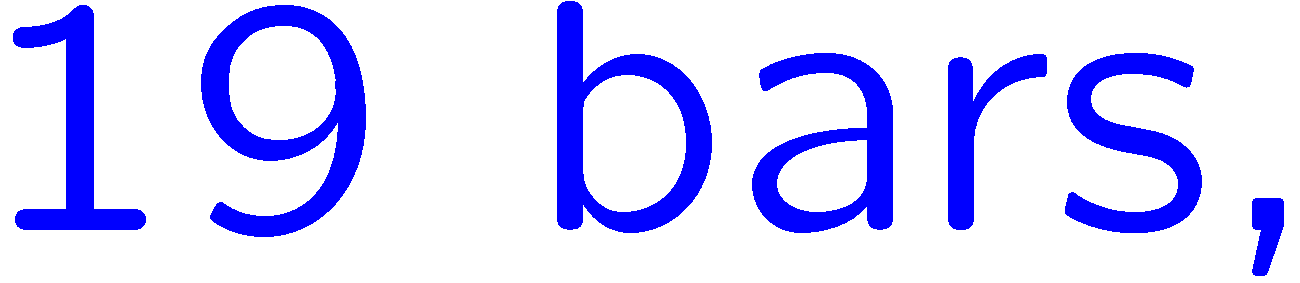 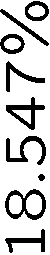 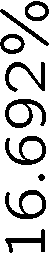 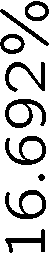 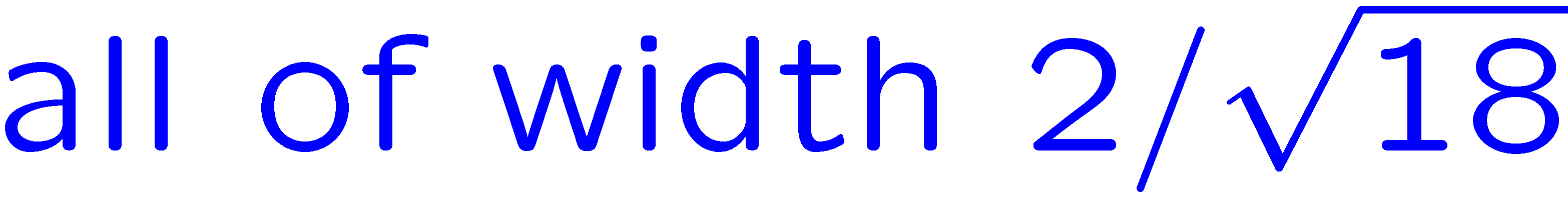 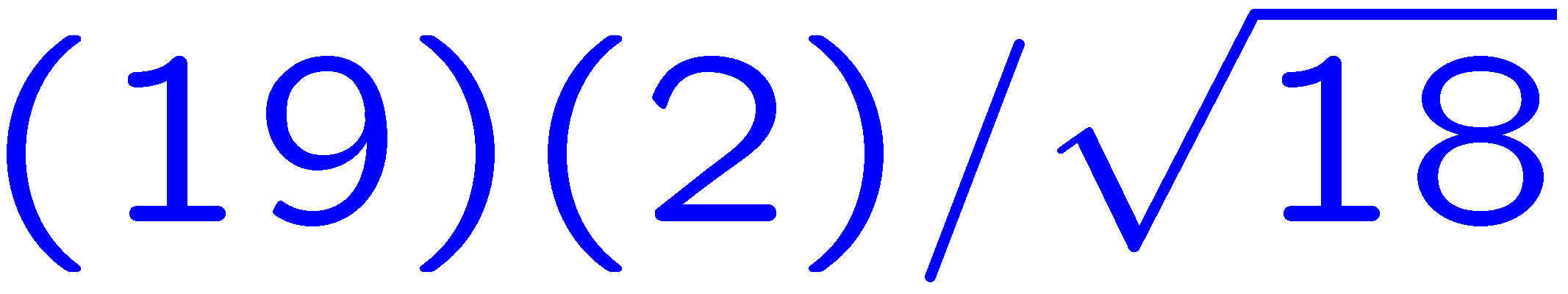 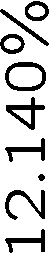 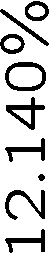 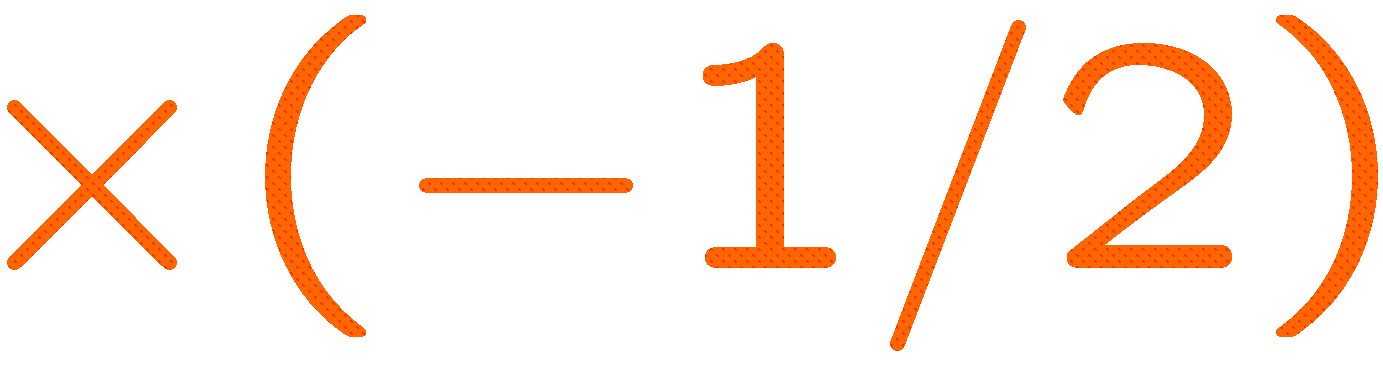 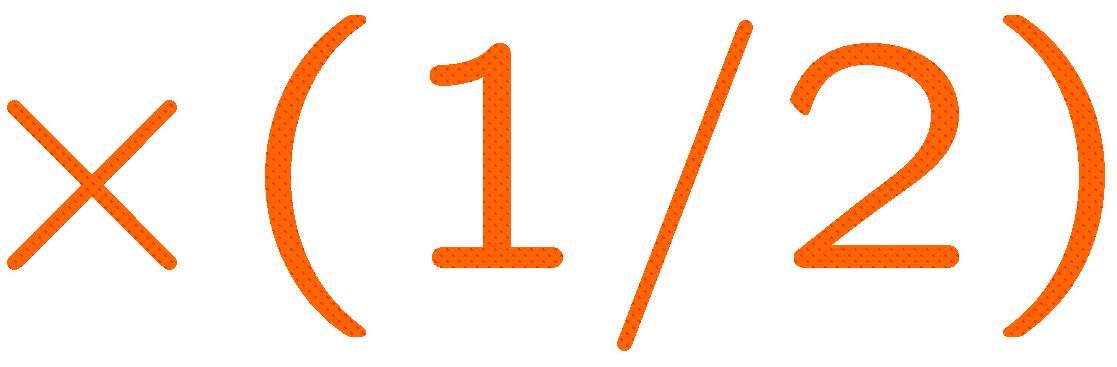 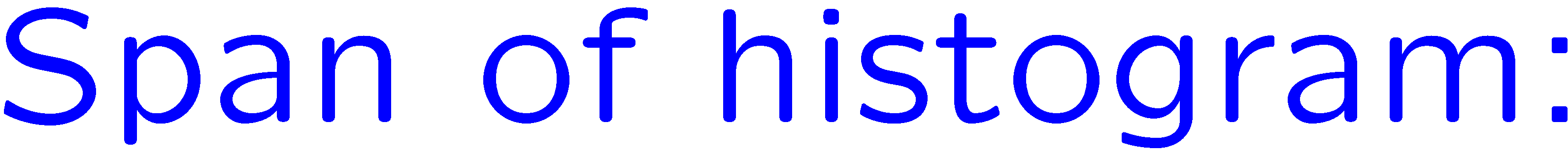 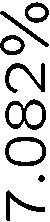 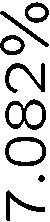 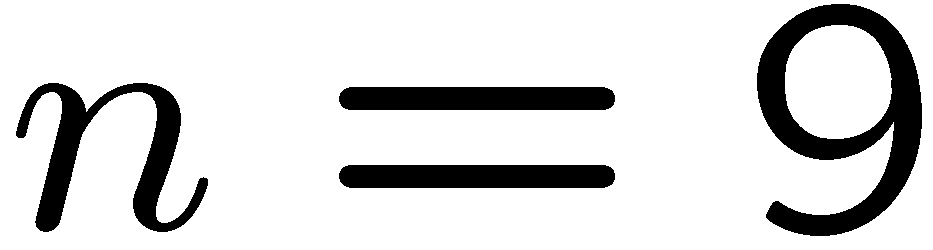 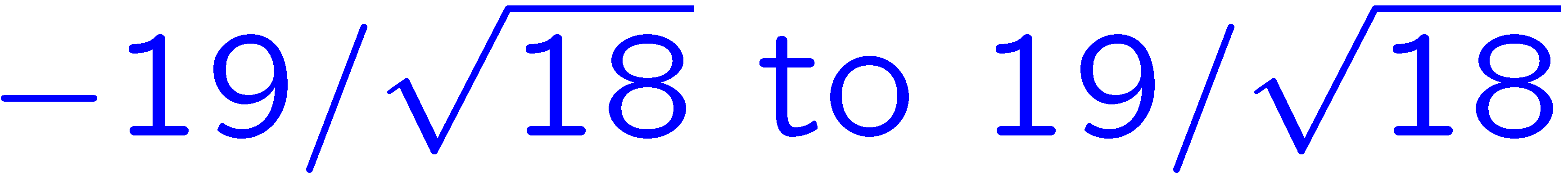 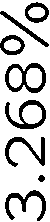 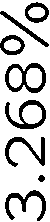 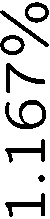 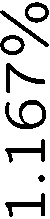 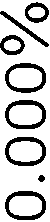 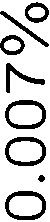 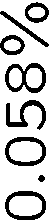 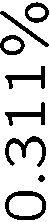 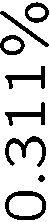 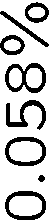 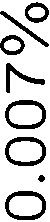 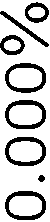 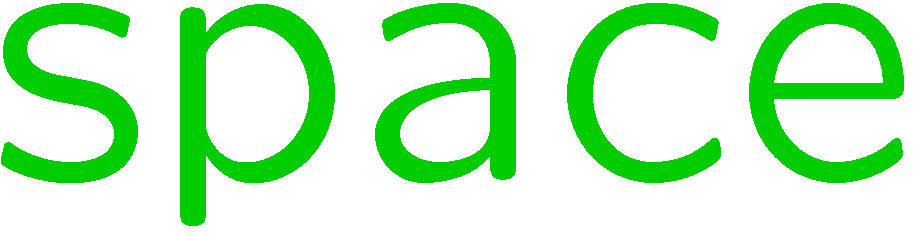 22
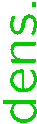 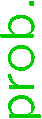 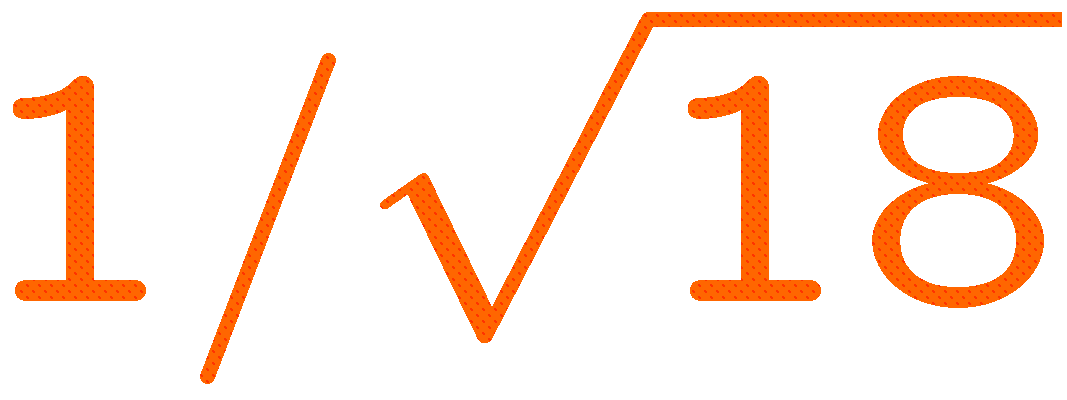 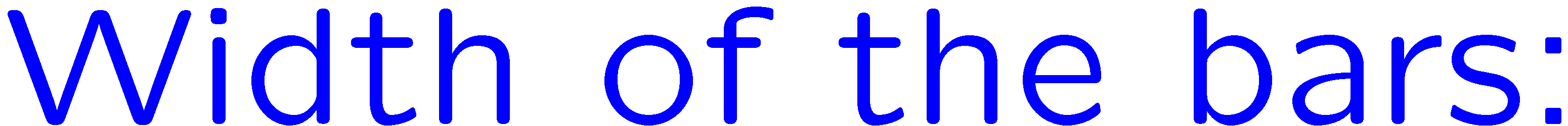 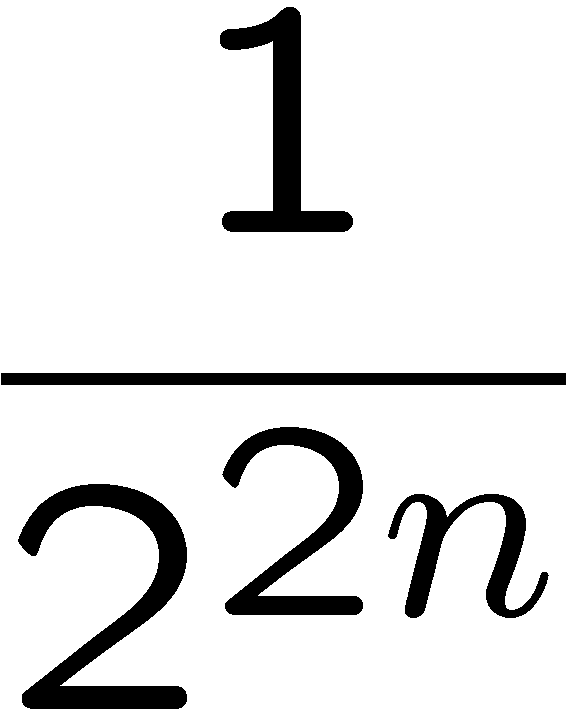 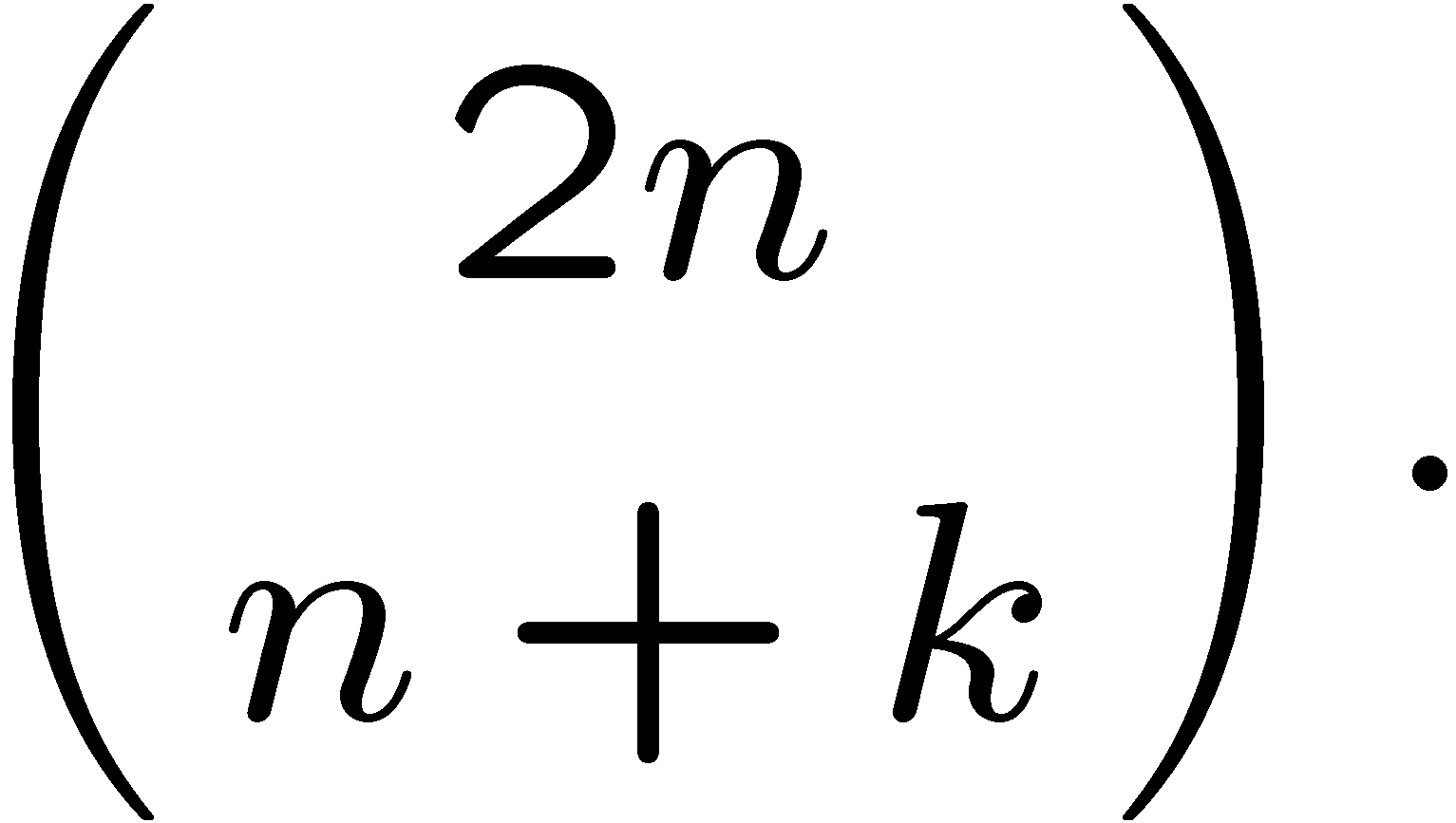 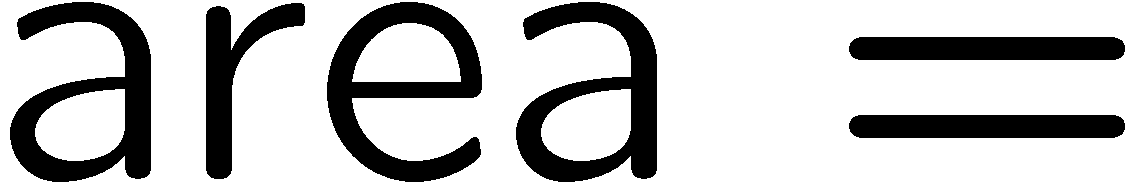 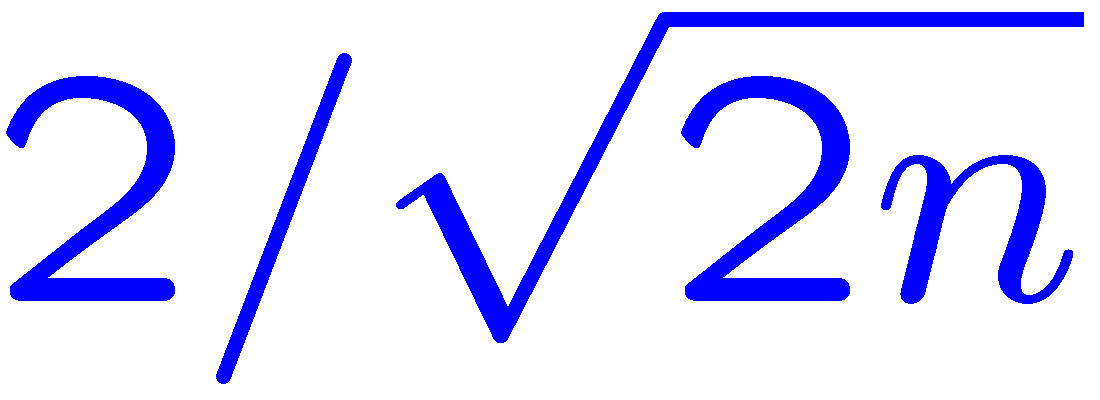 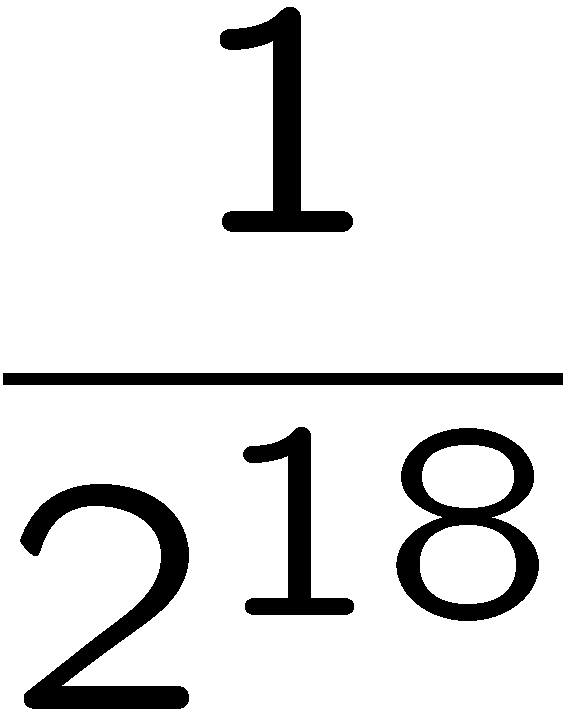 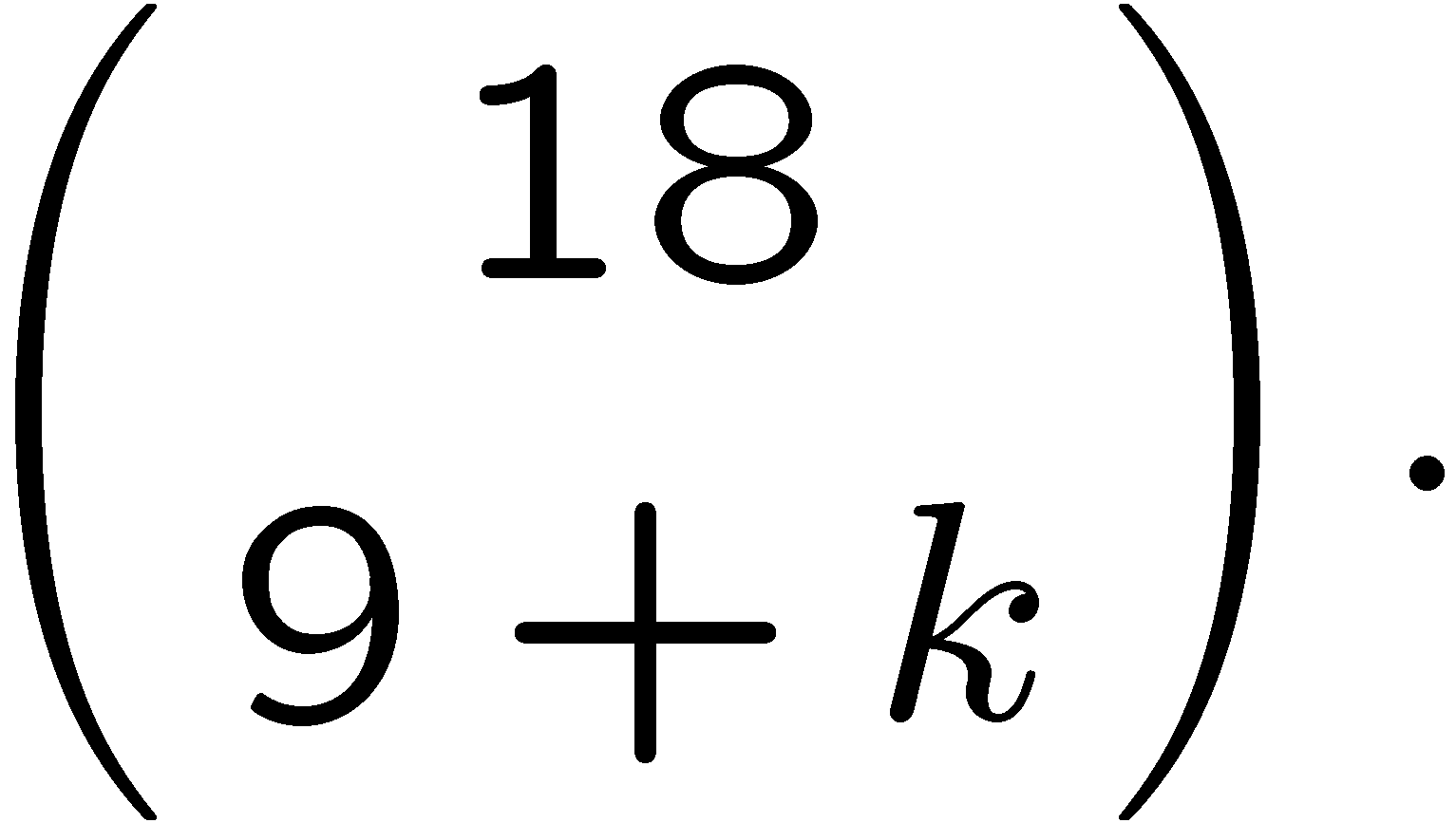 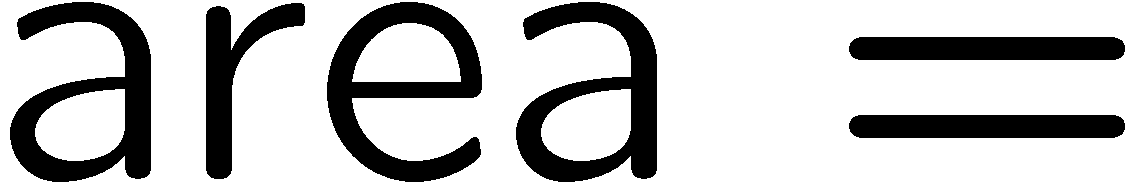 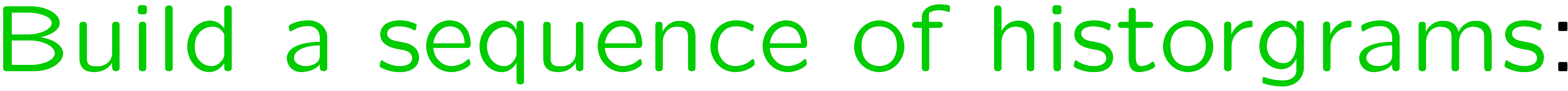 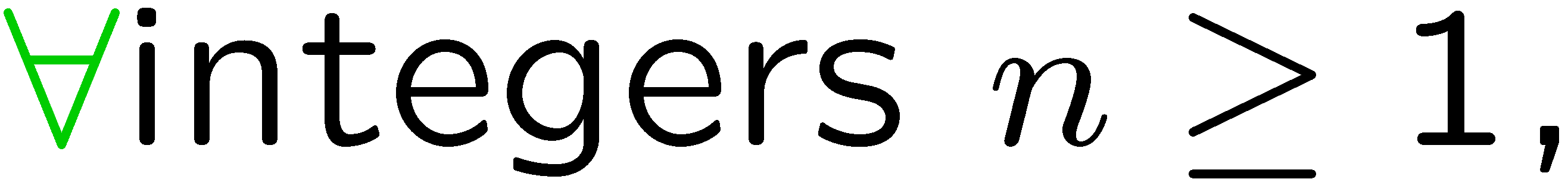 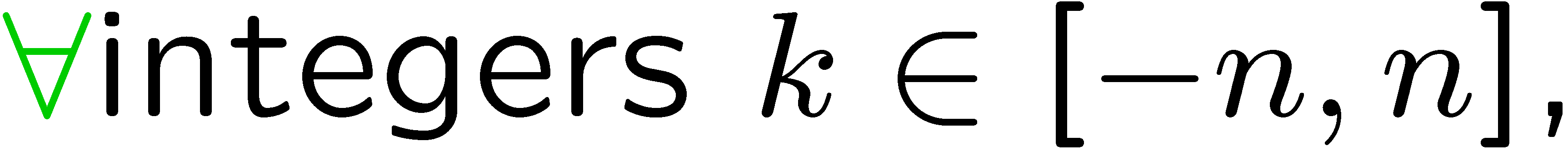 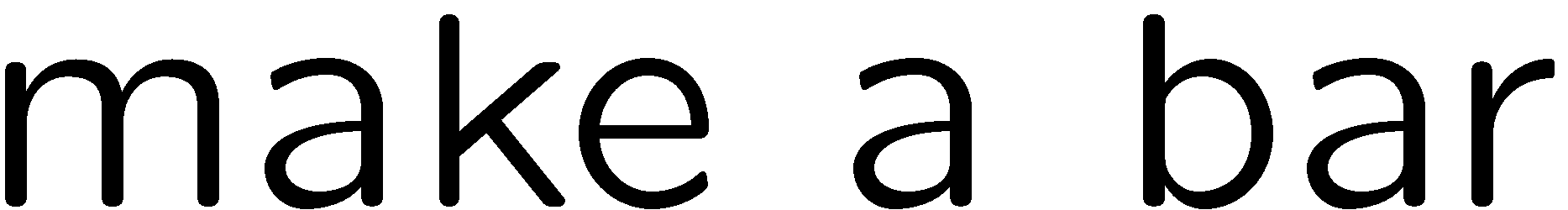 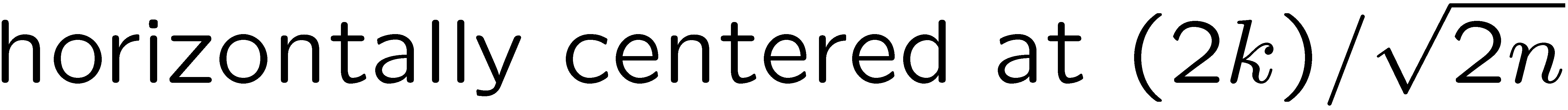 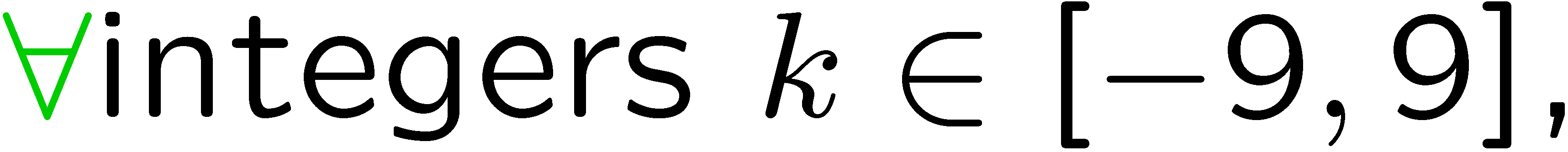 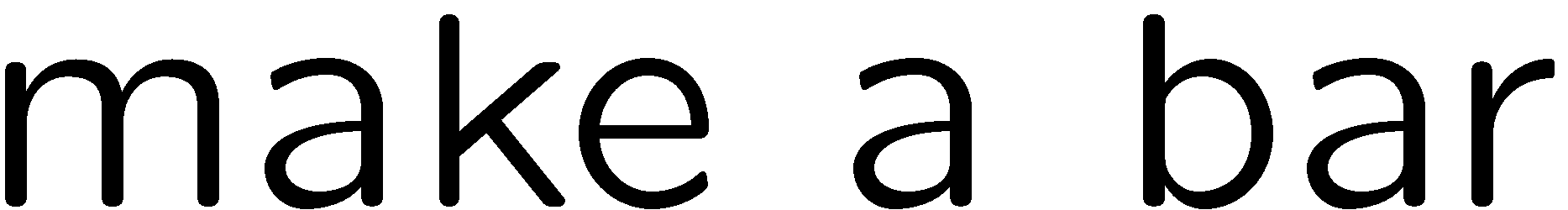 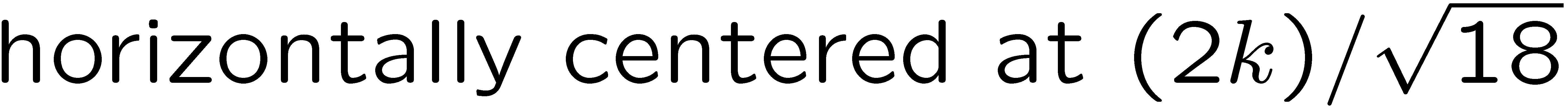 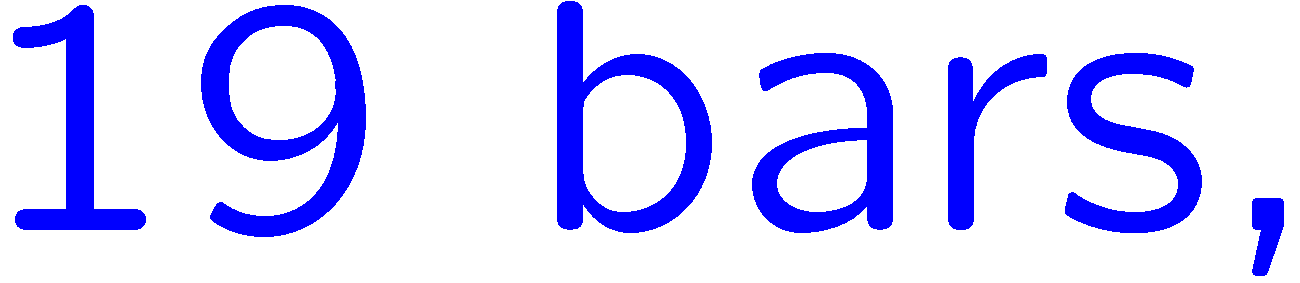 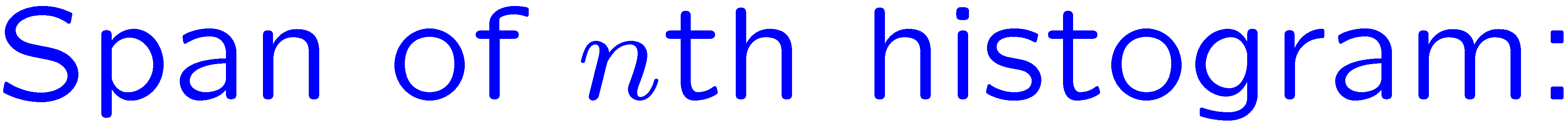 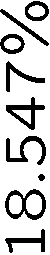 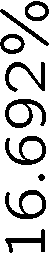 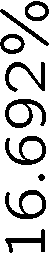 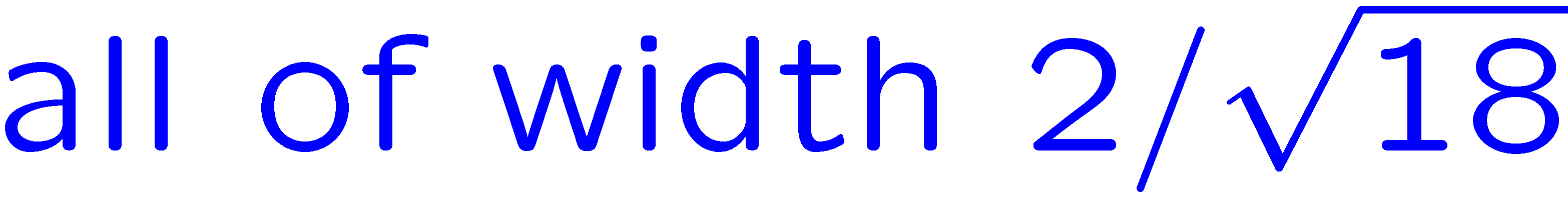 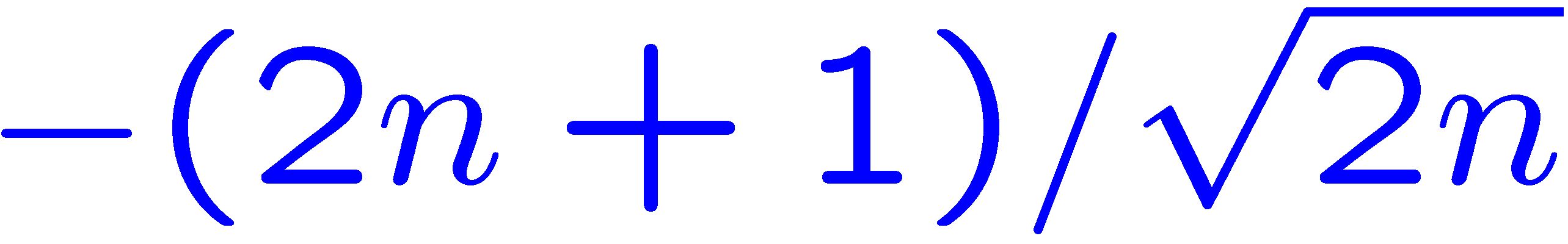 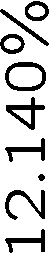 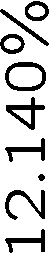 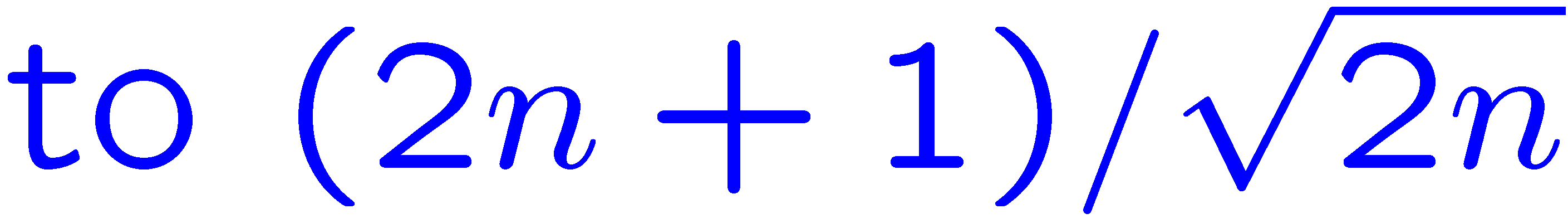 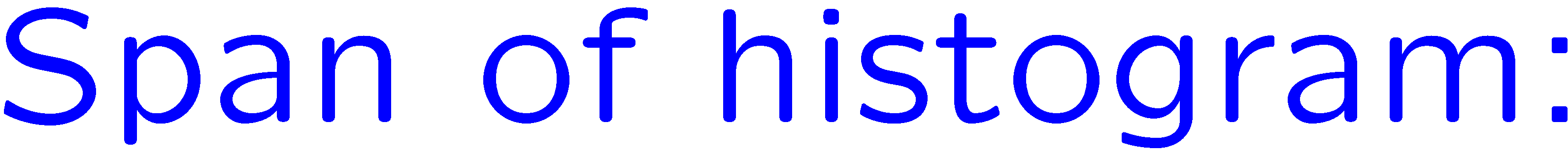 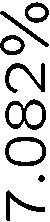 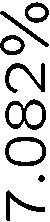 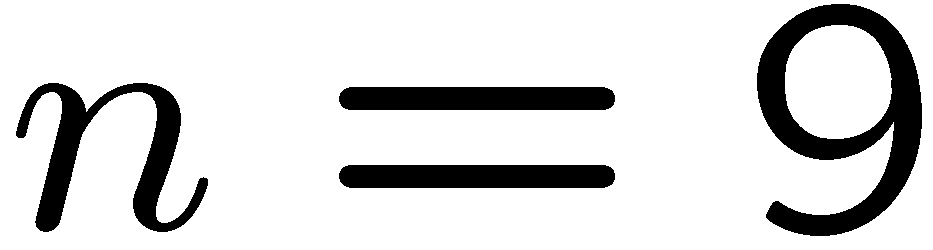 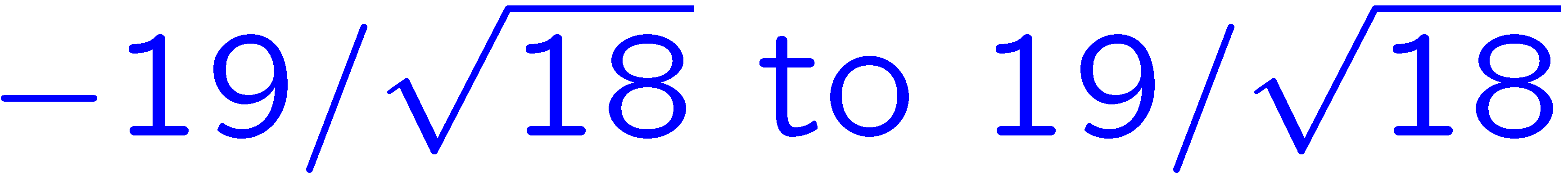 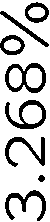 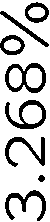 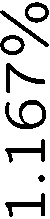 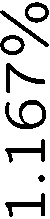 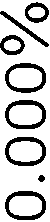 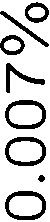 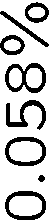 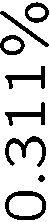 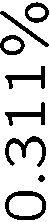 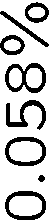 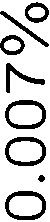 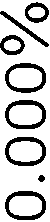 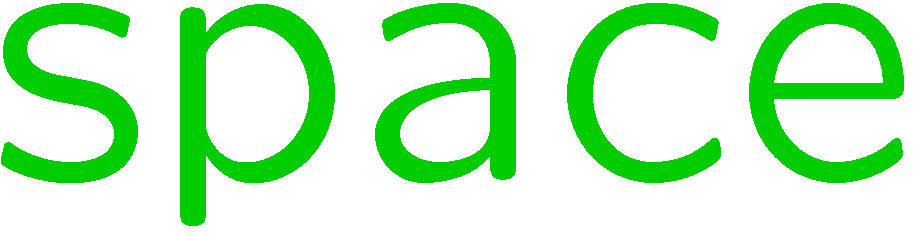 23
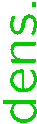 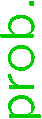 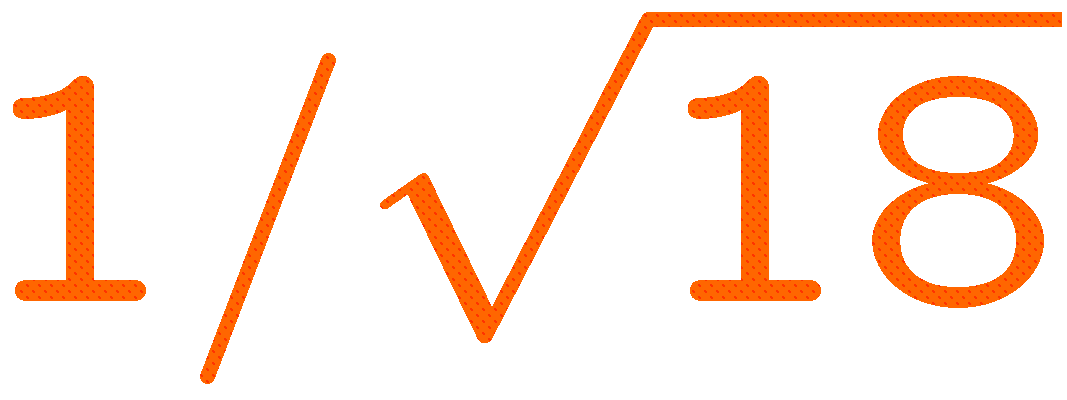 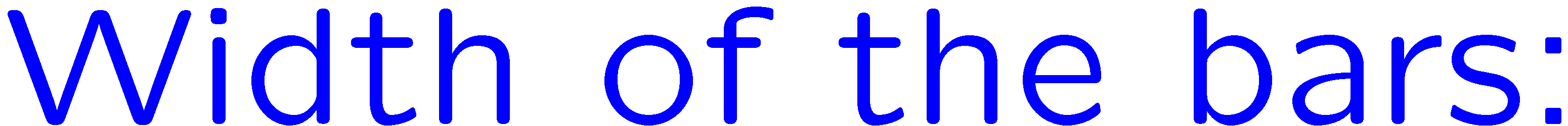 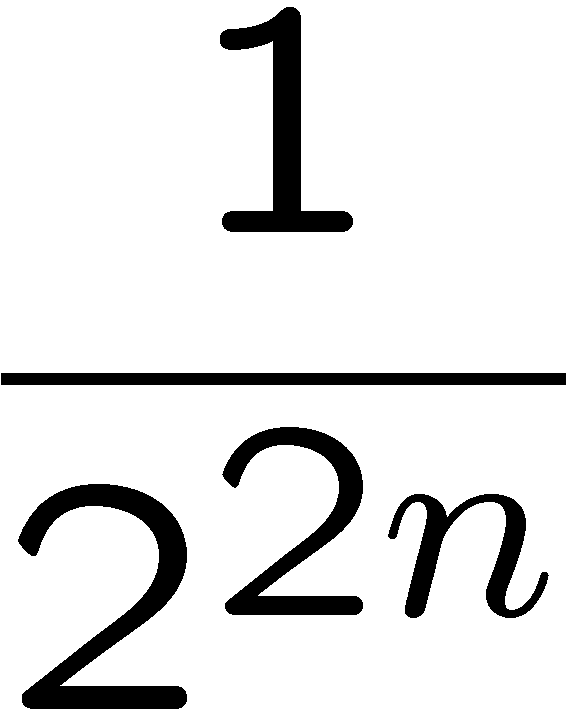 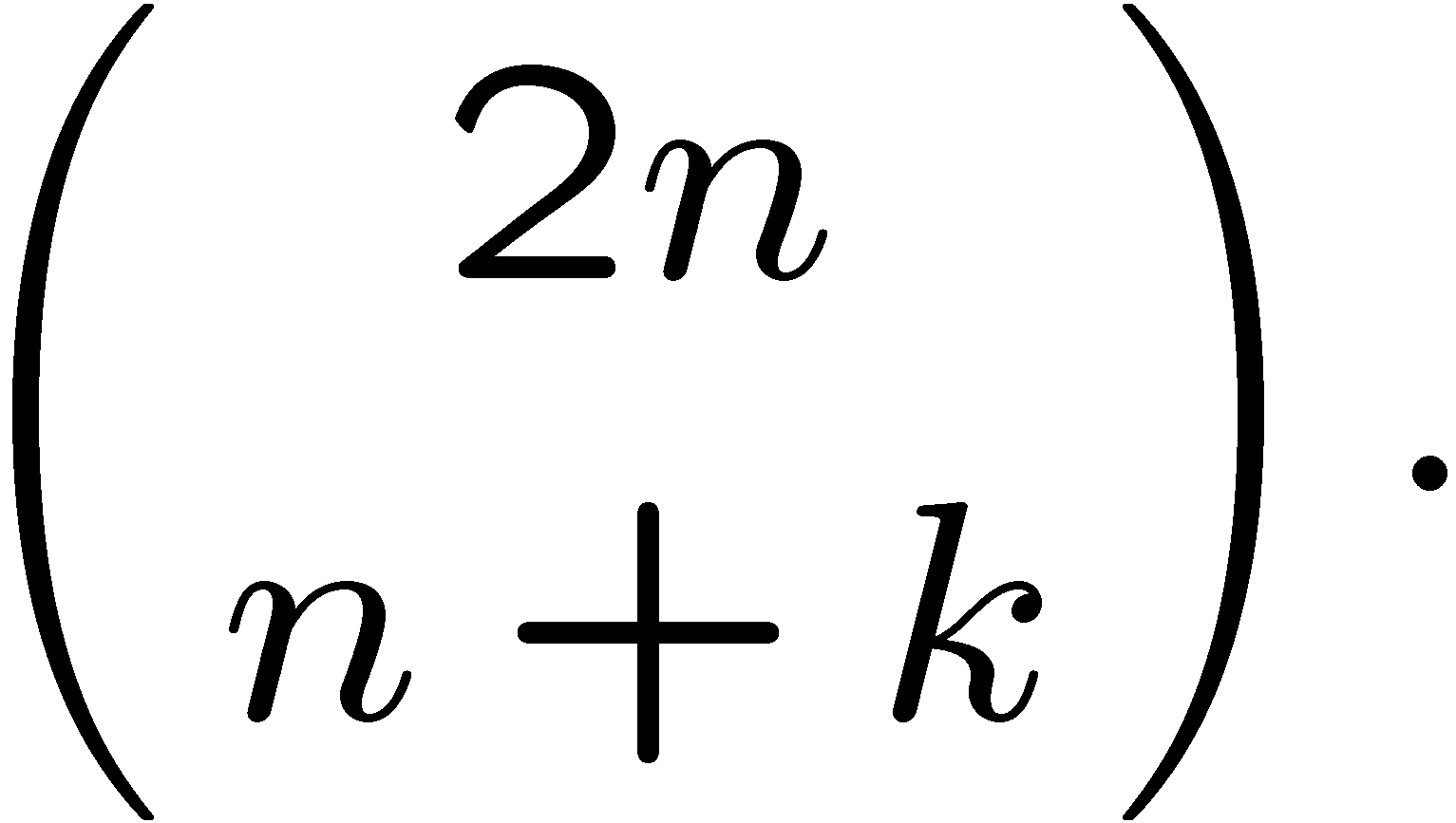 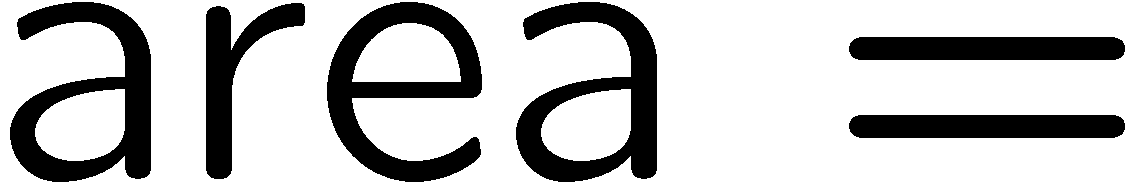 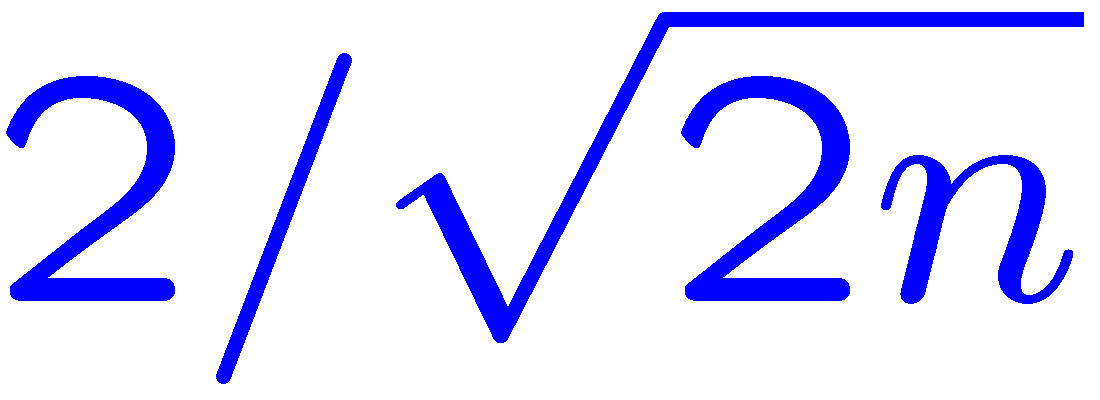 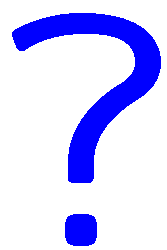 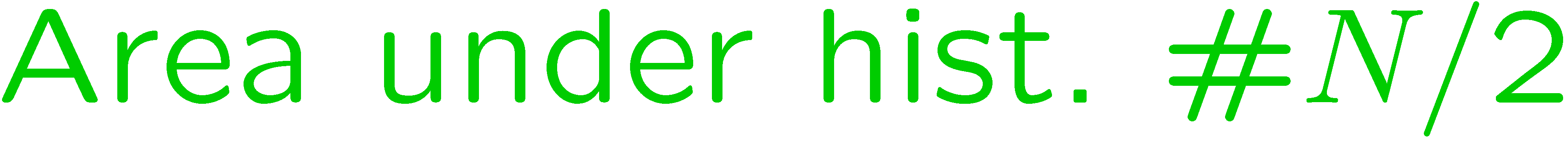 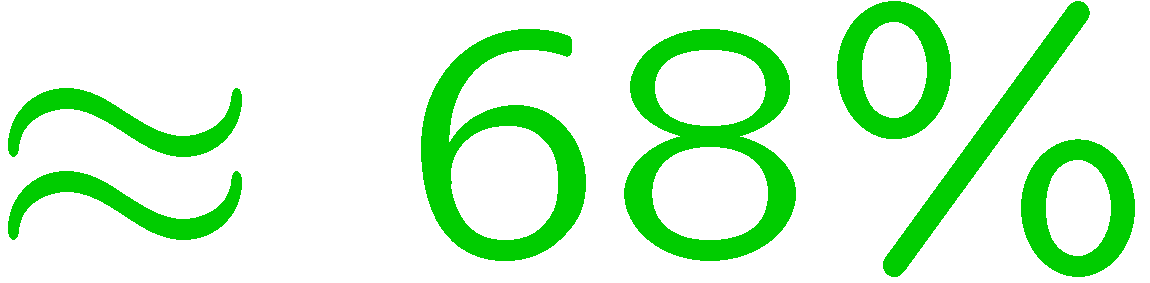 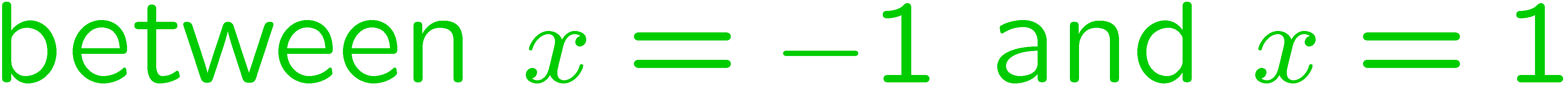 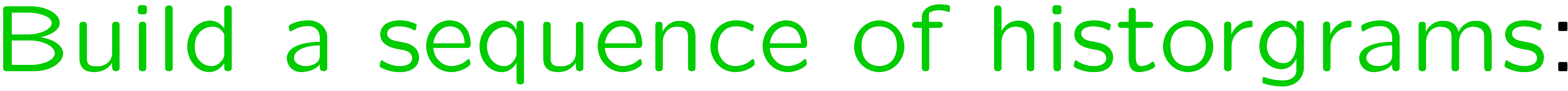 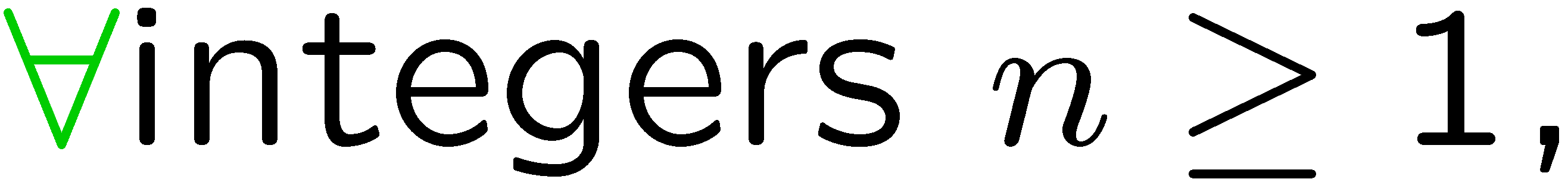 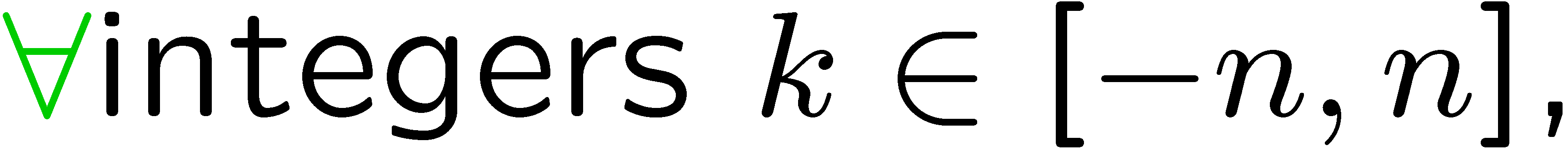 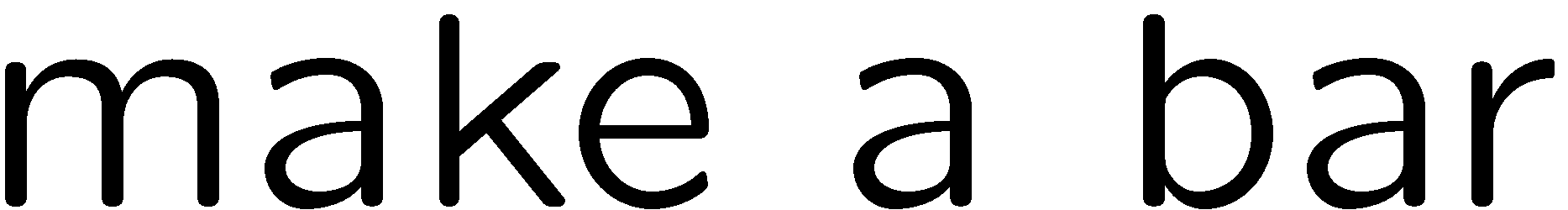 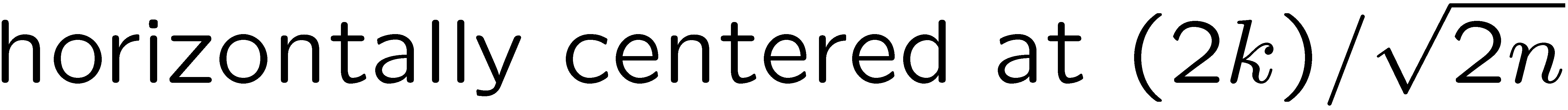 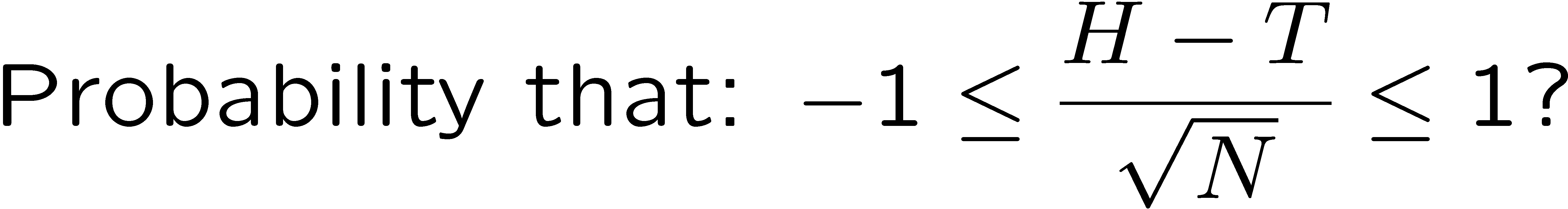 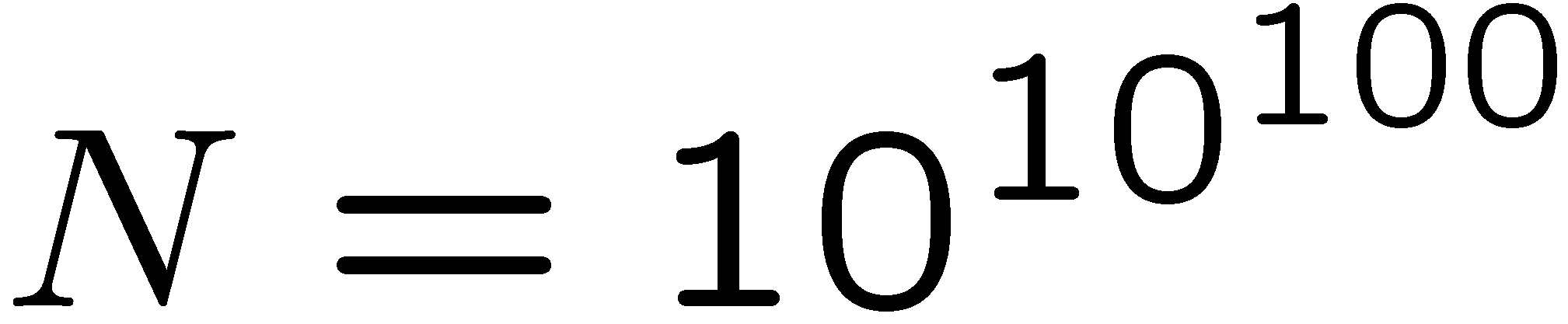 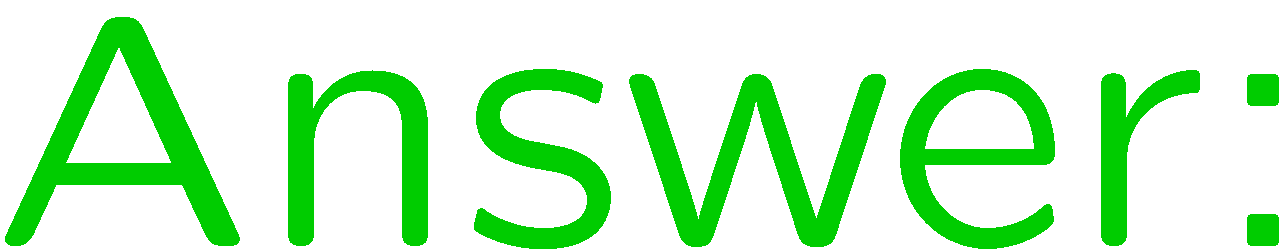 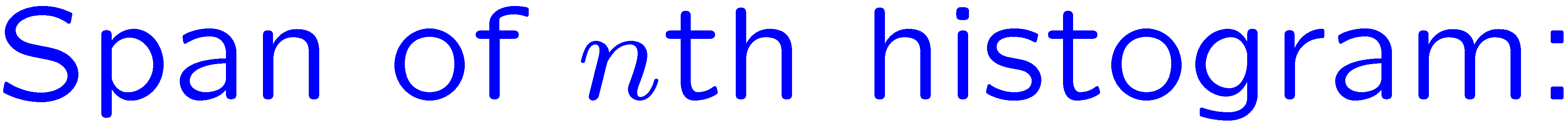 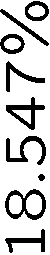 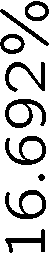 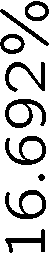 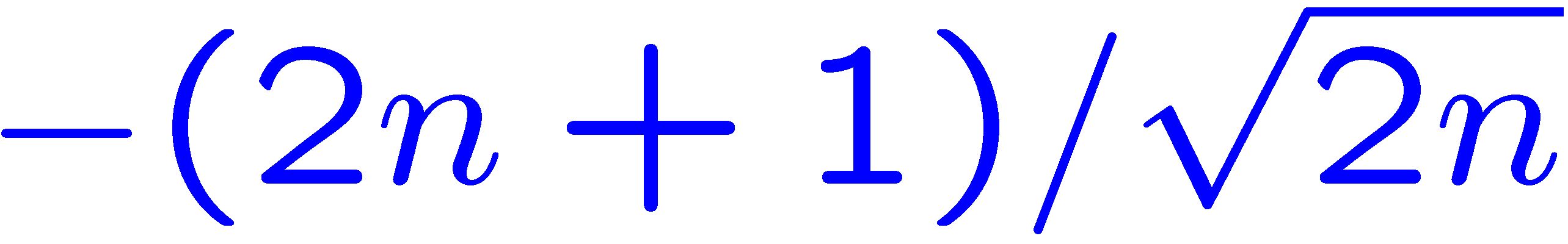 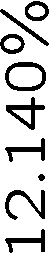 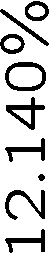 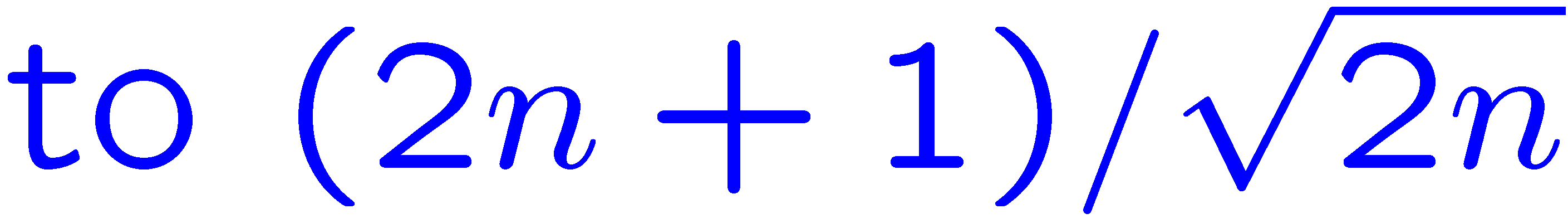 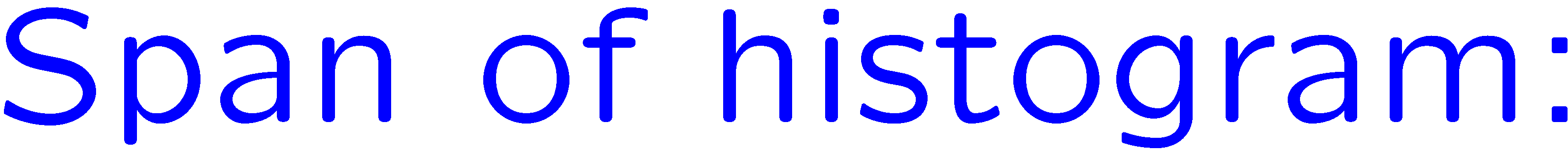 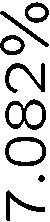 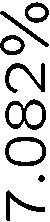 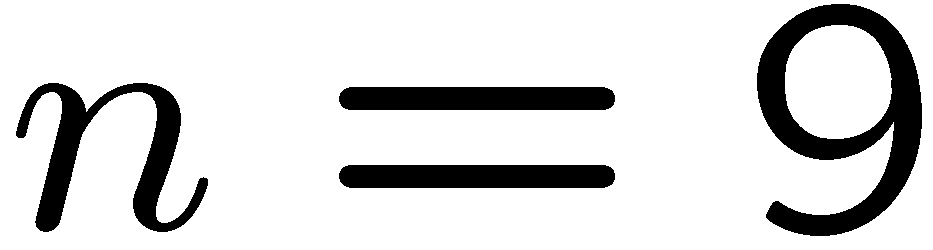 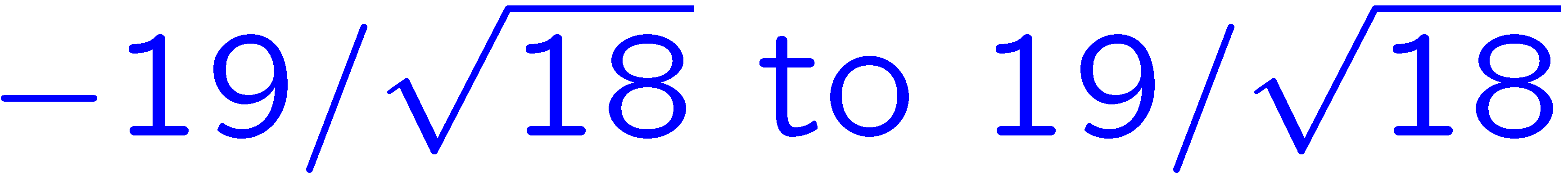 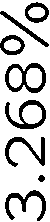 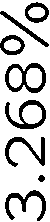 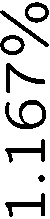 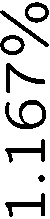 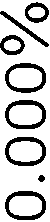 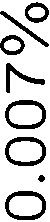 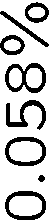 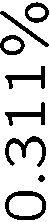 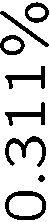 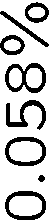 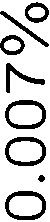 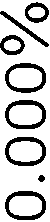 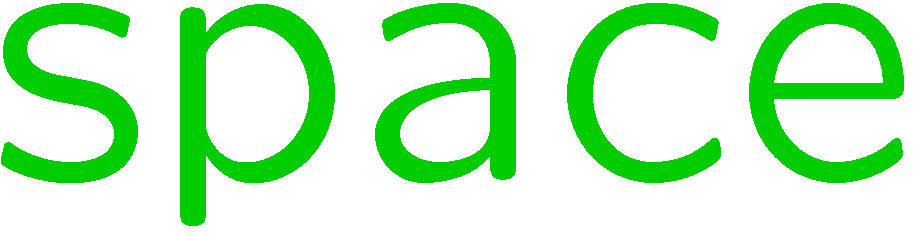 24
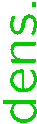 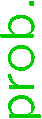 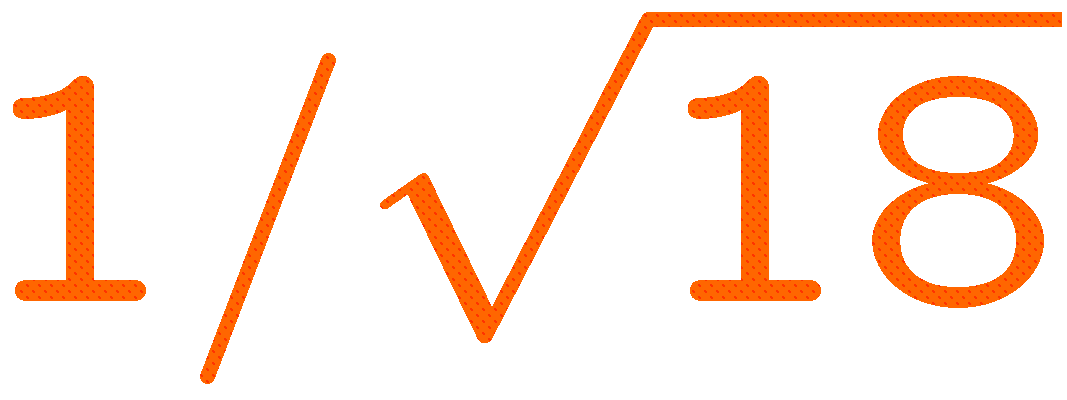 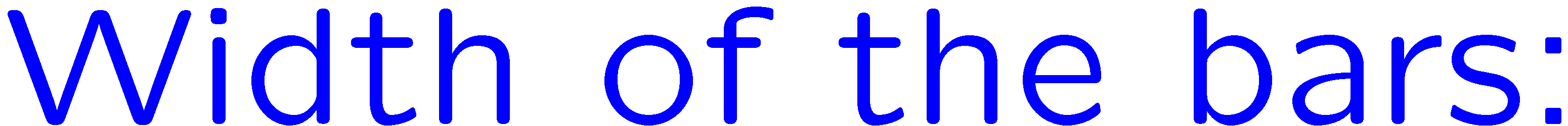 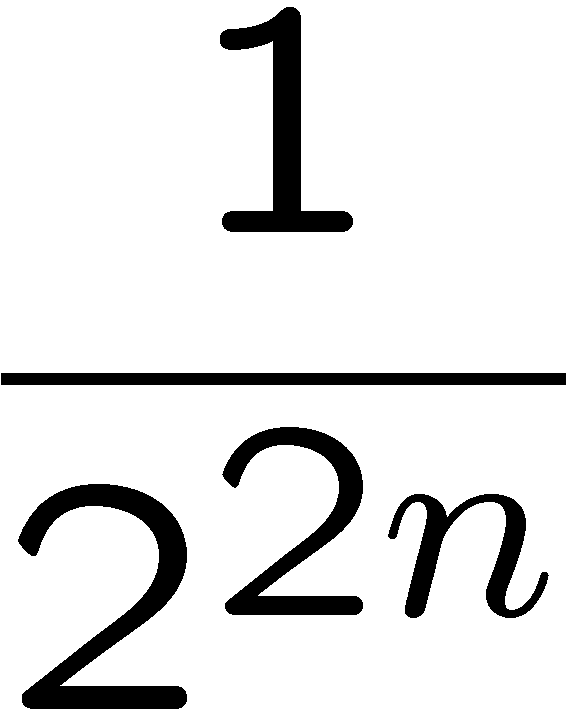 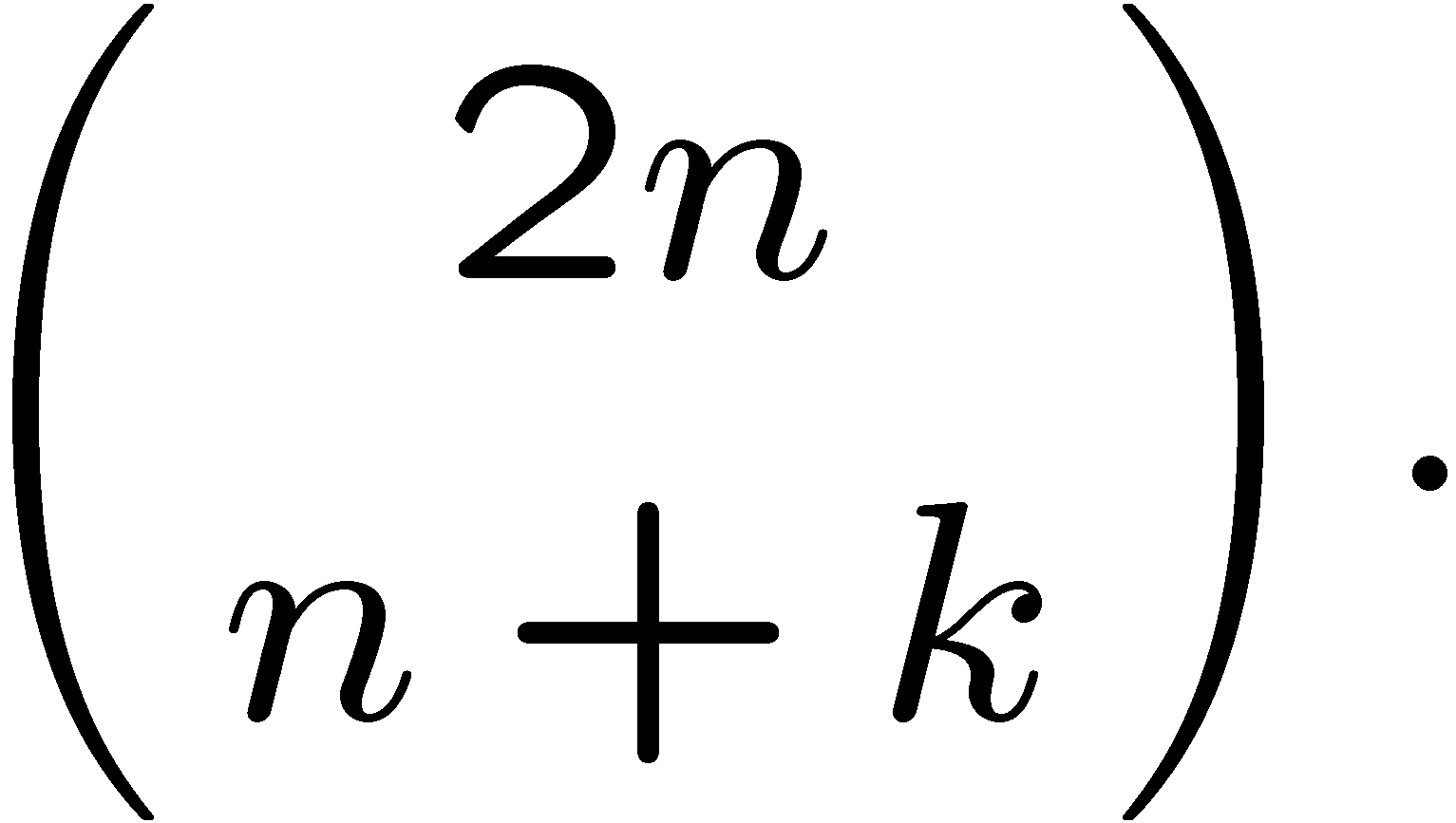 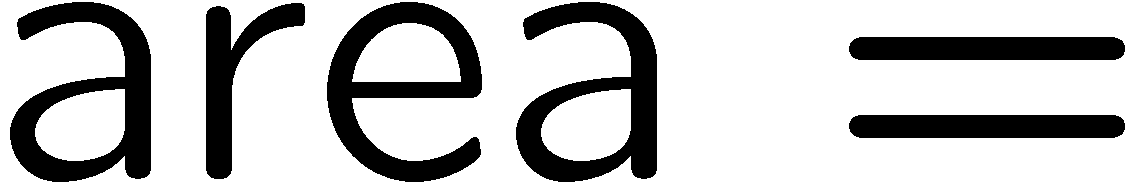 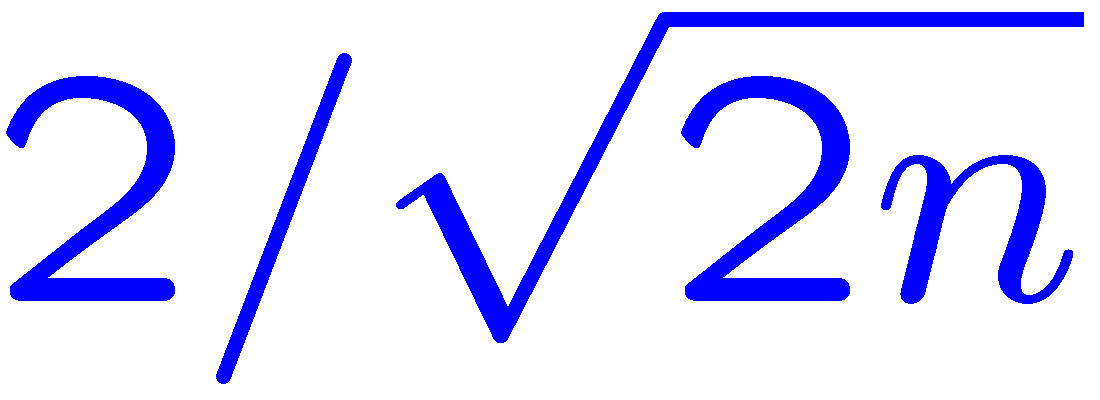 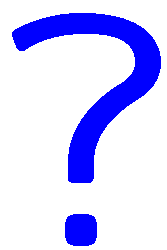 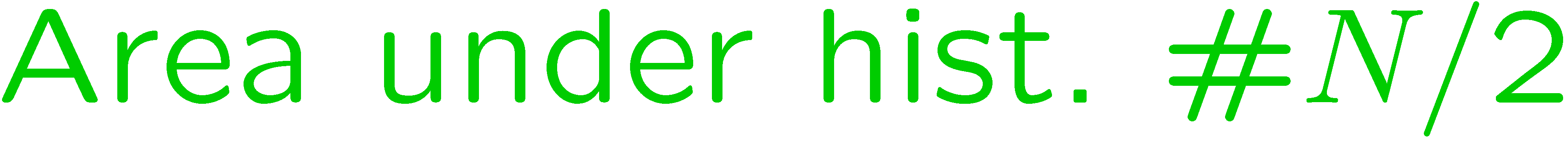 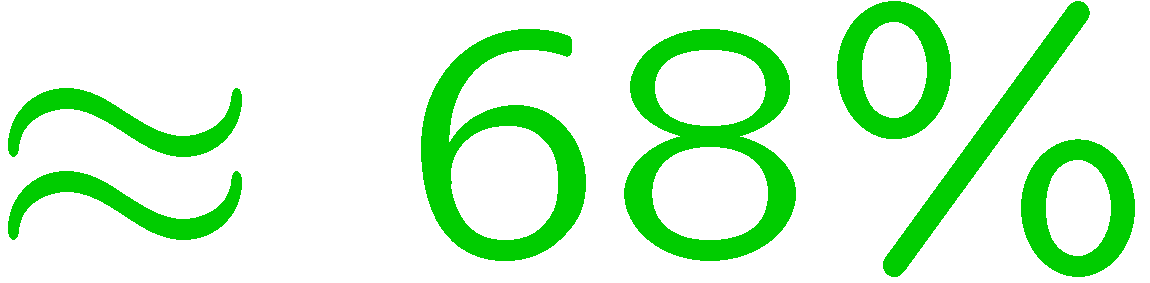 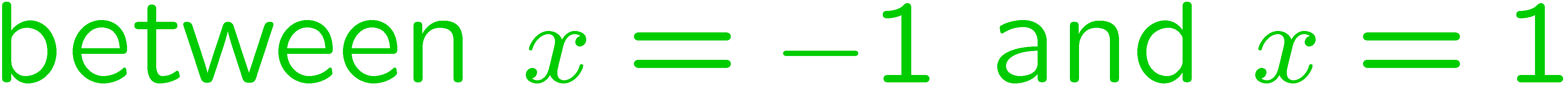 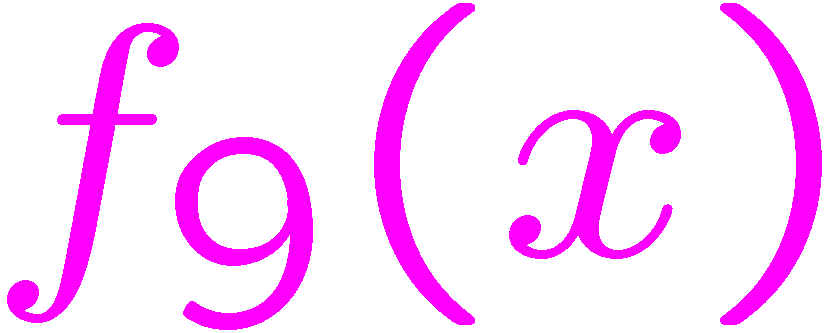 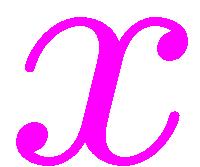 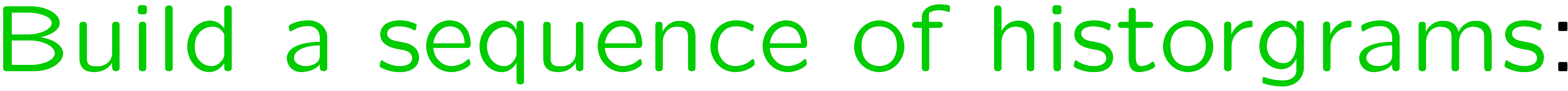 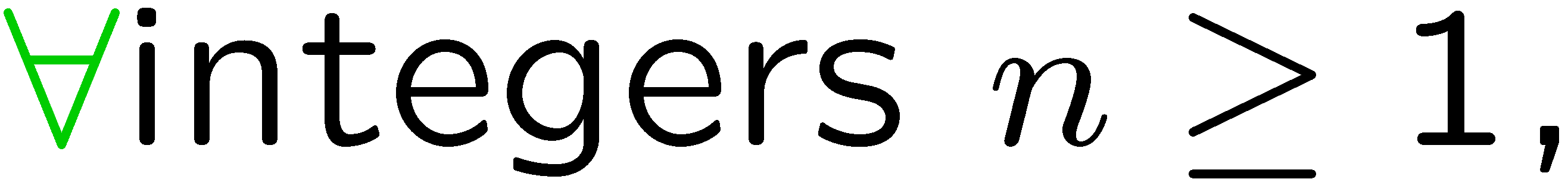 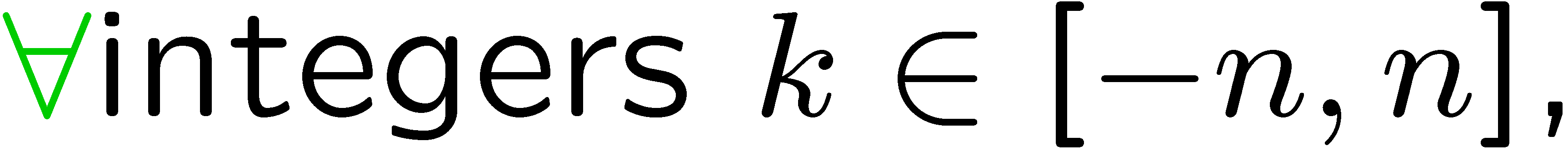 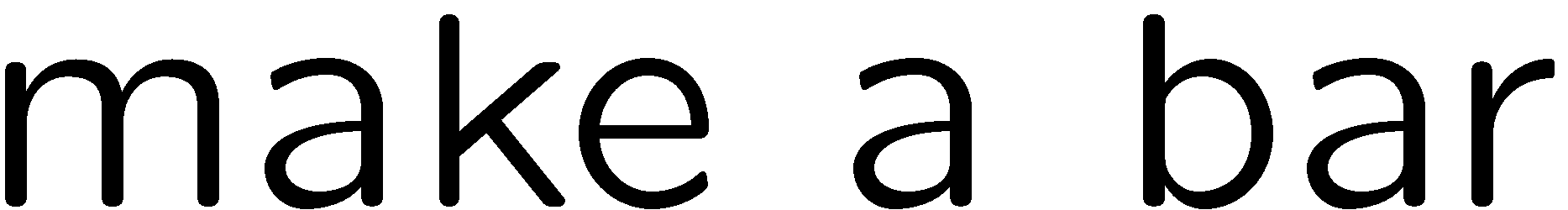 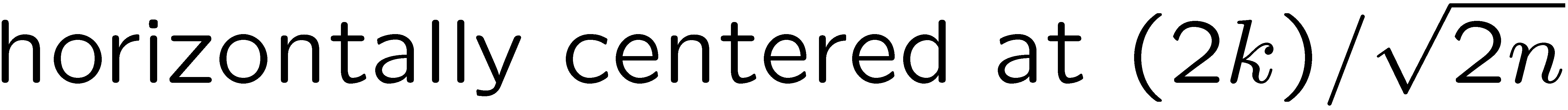 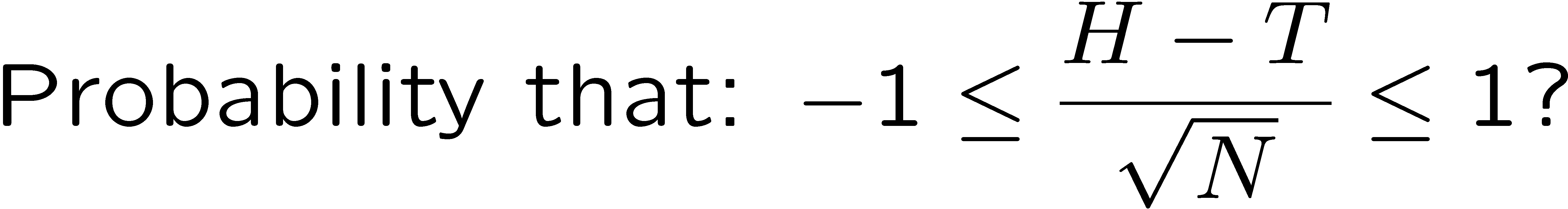 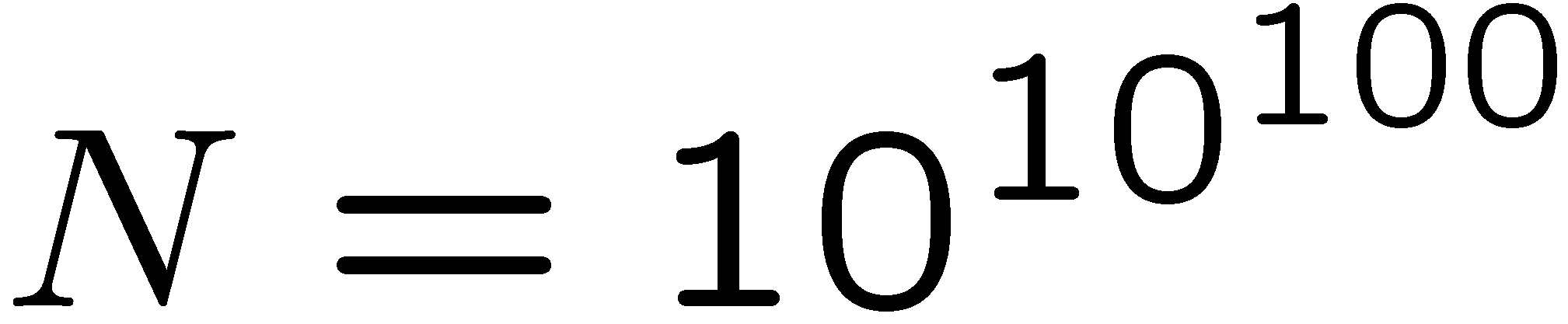 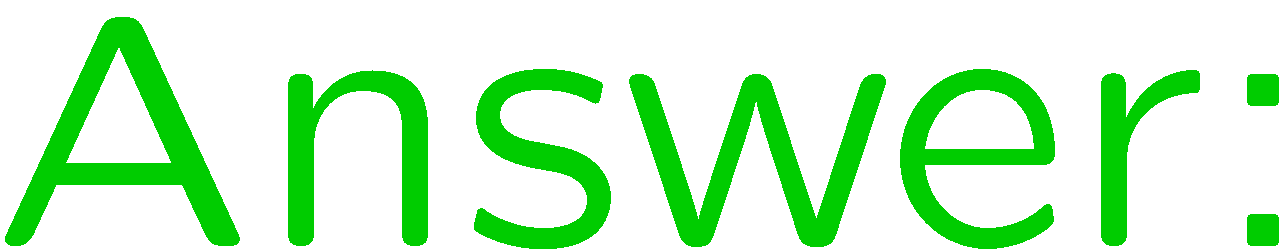 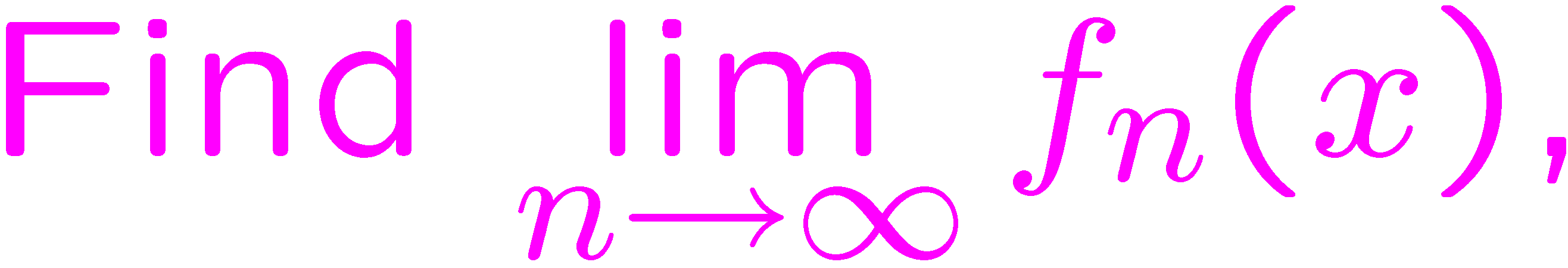 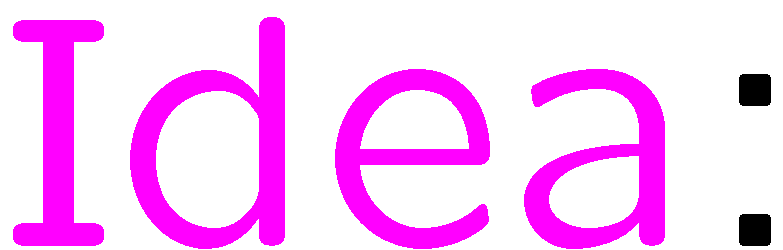 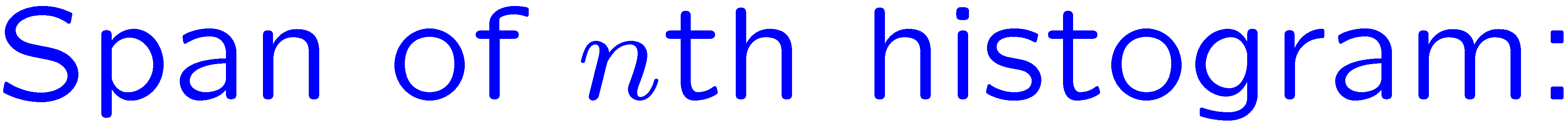 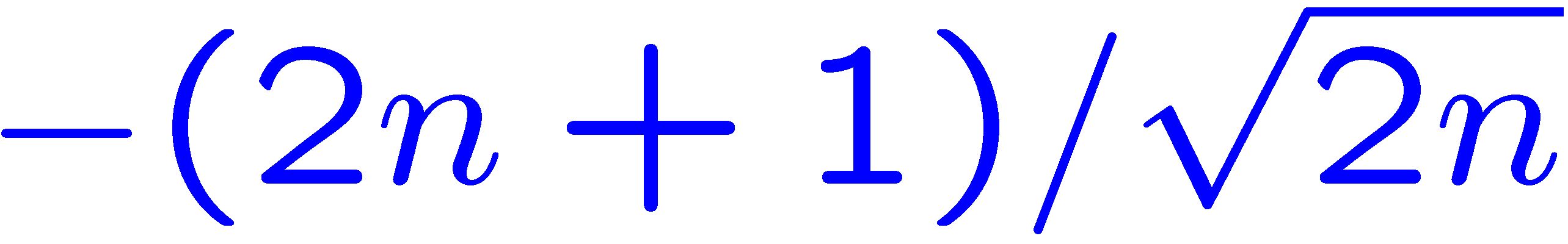 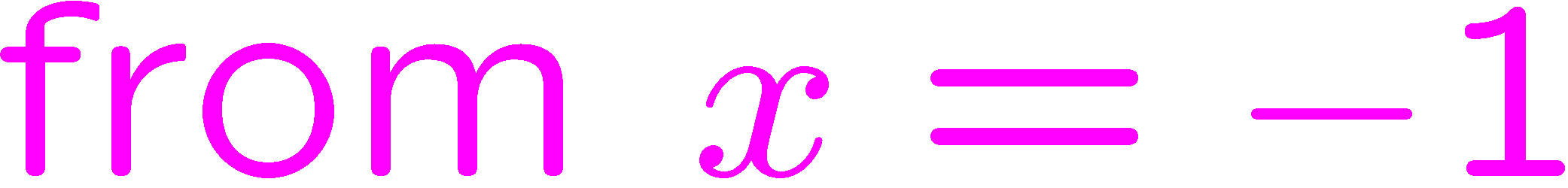 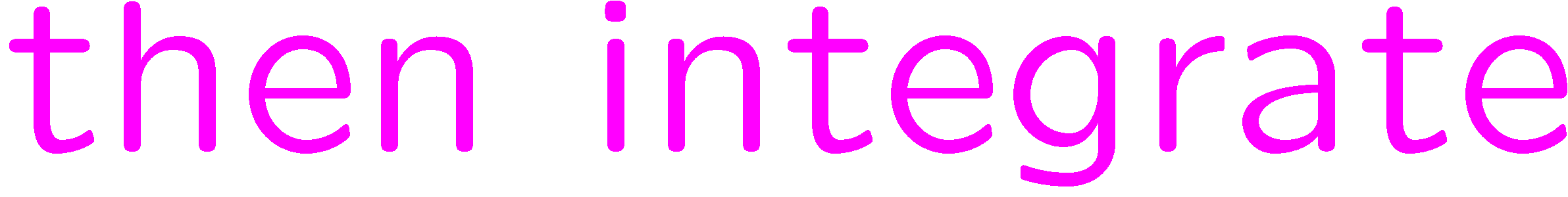 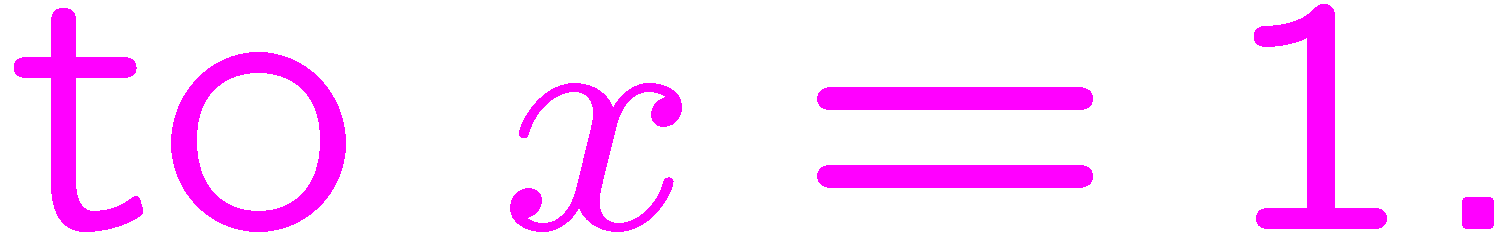 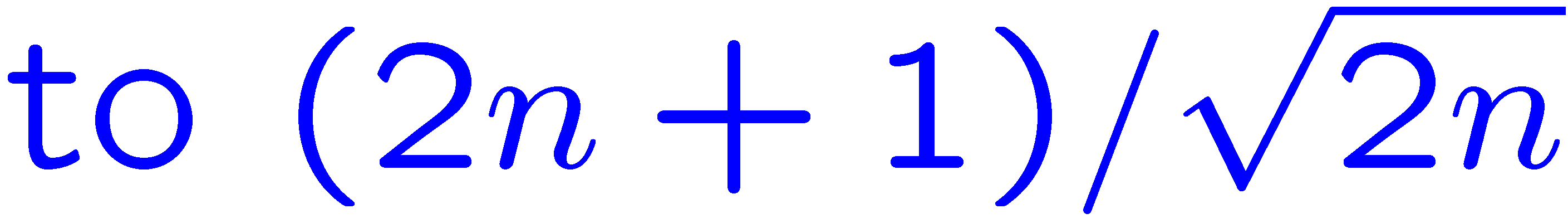 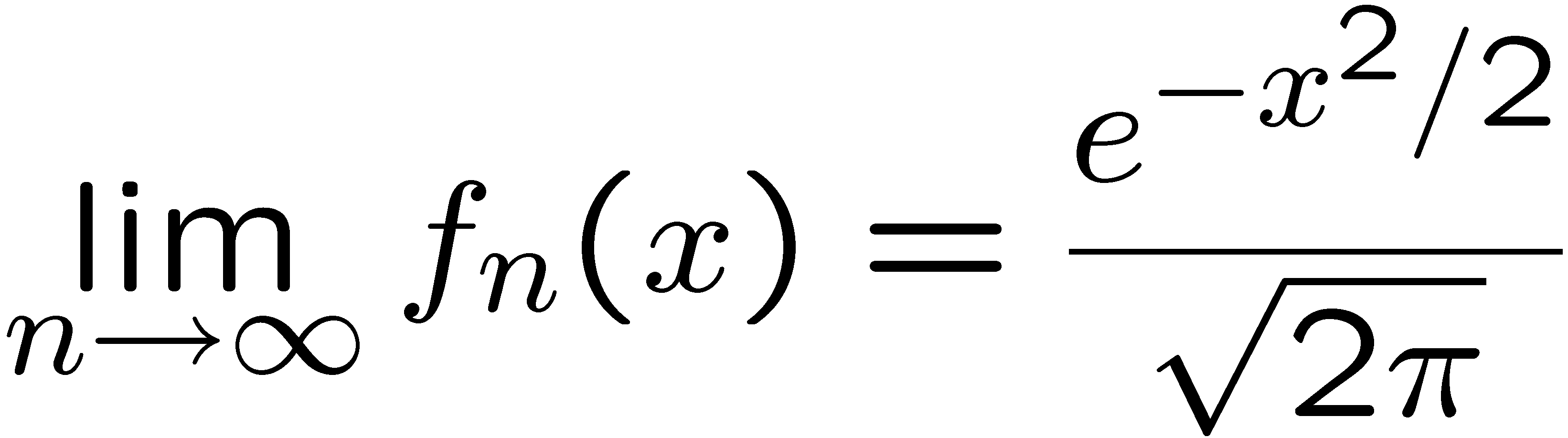 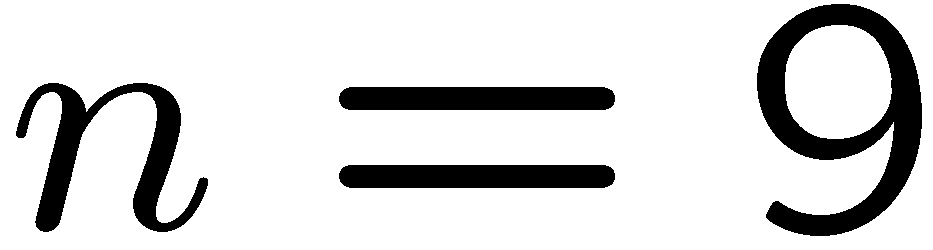 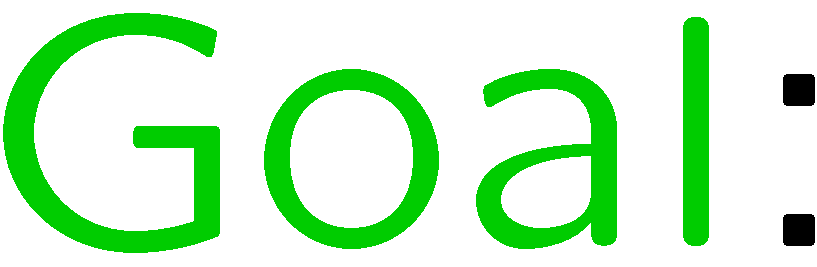 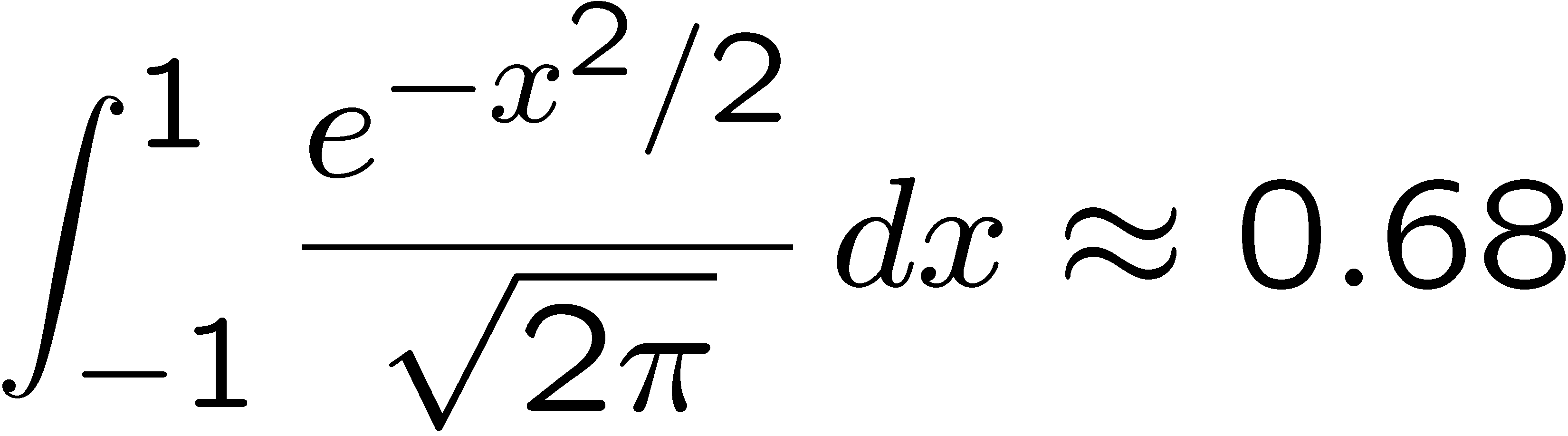 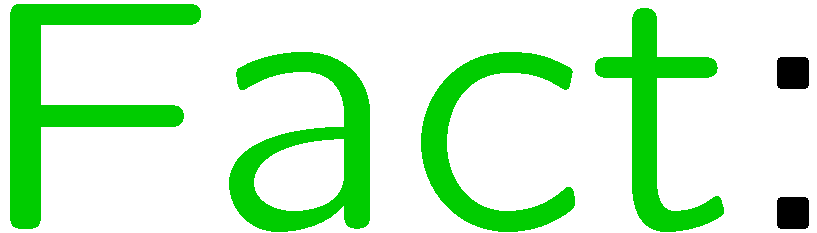 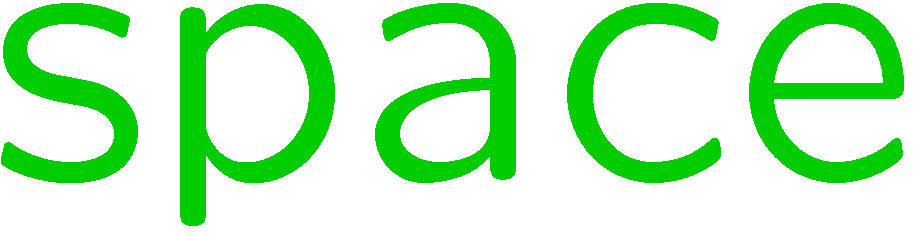 25
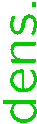 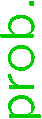 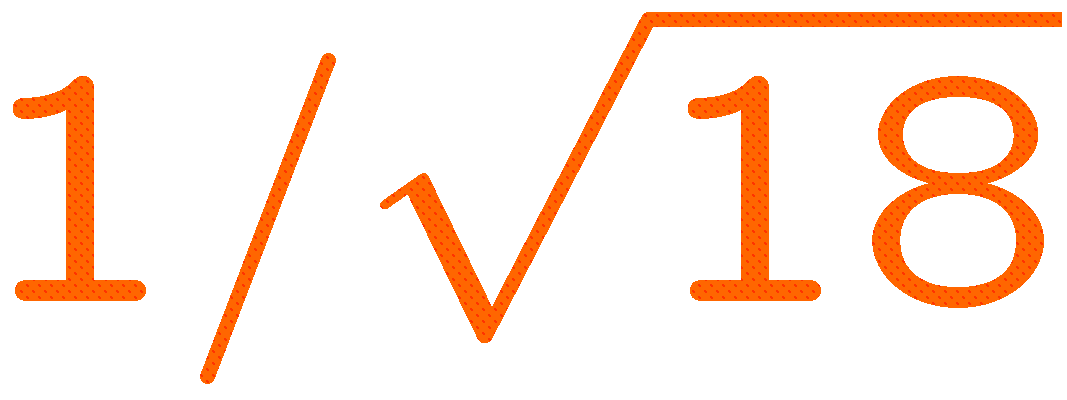 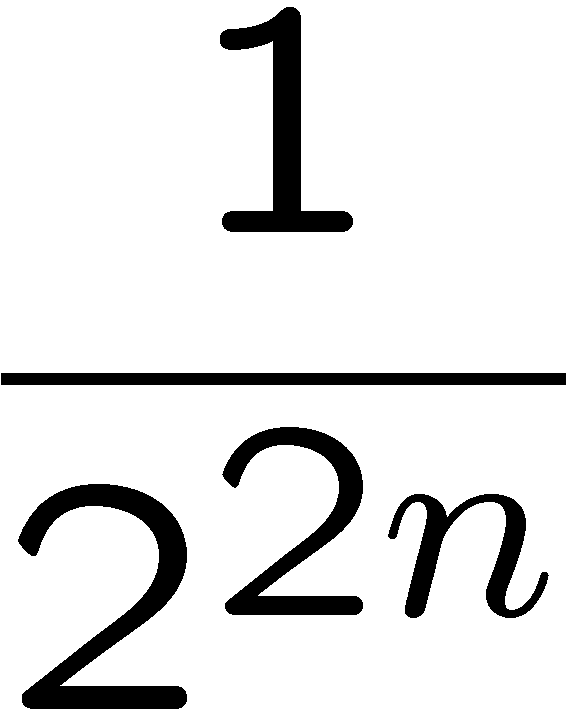 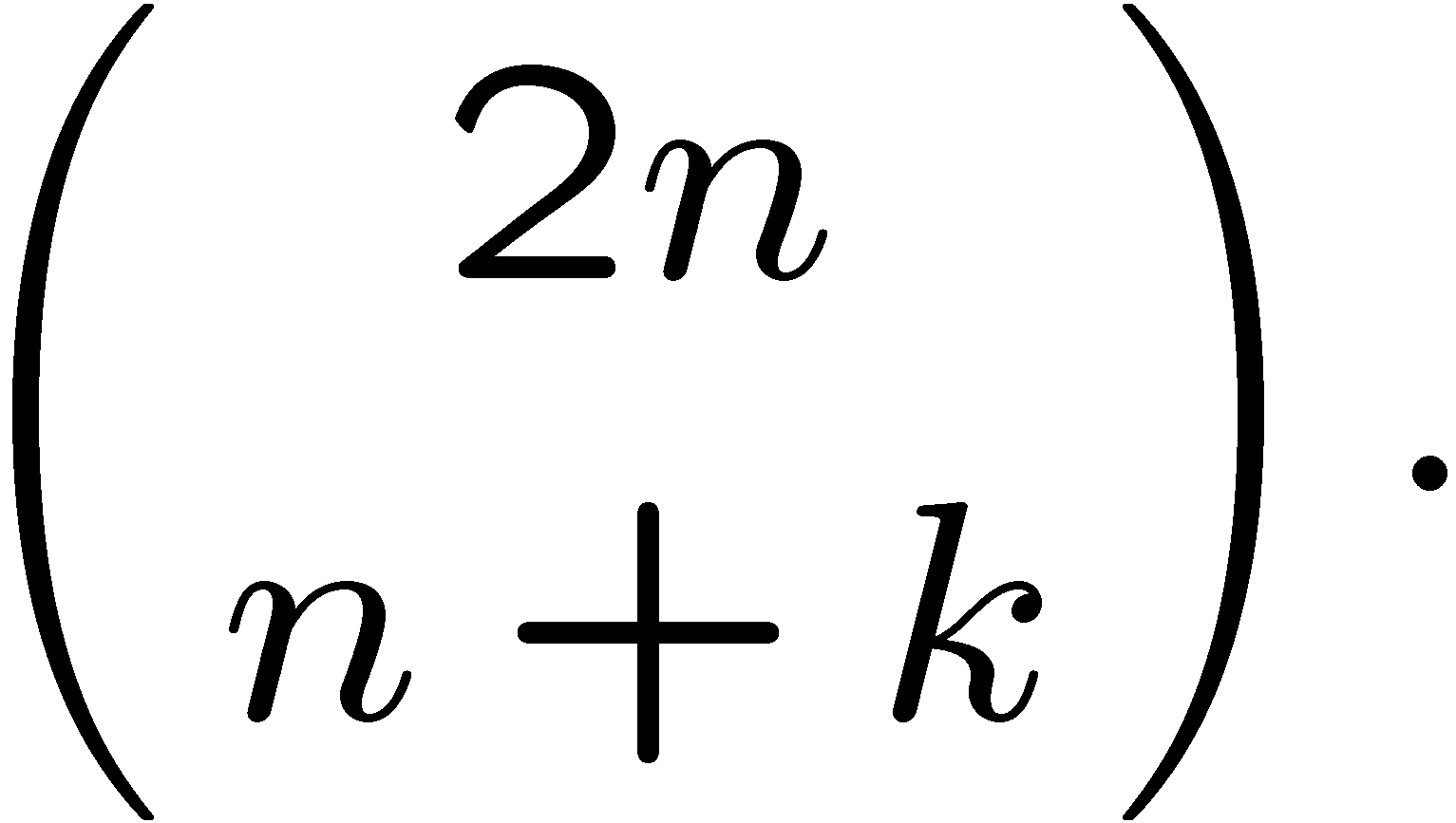 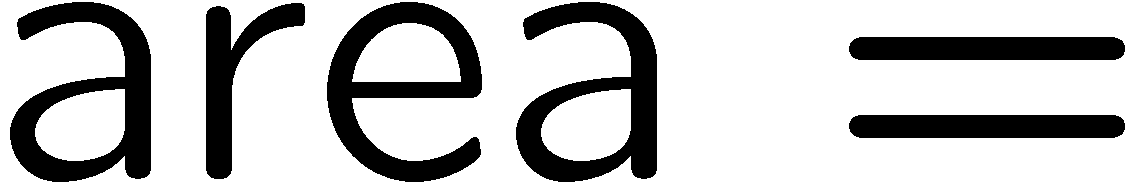 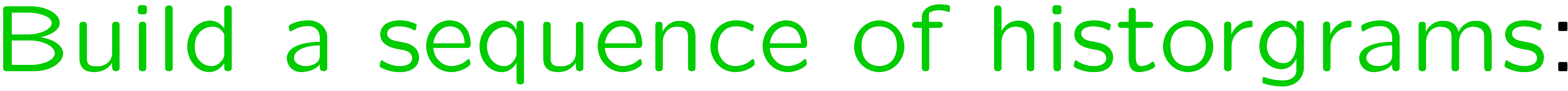 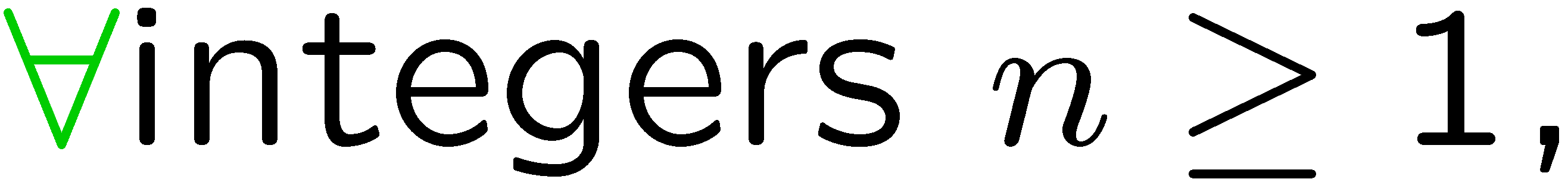 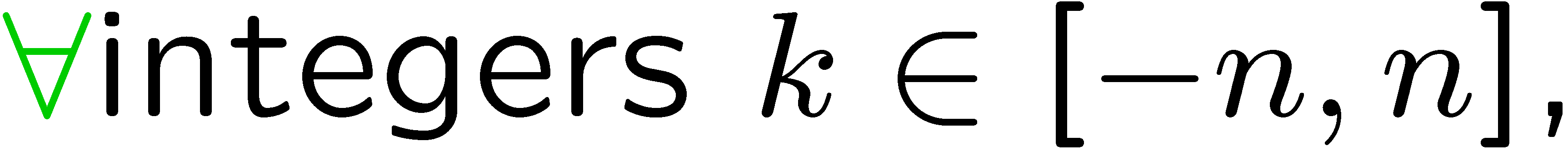 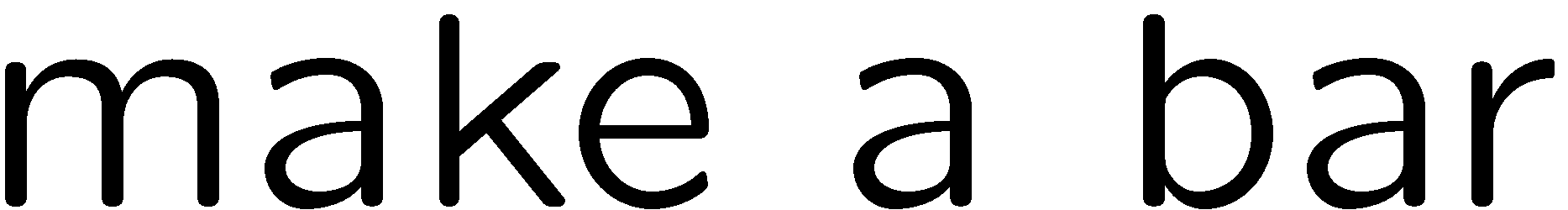 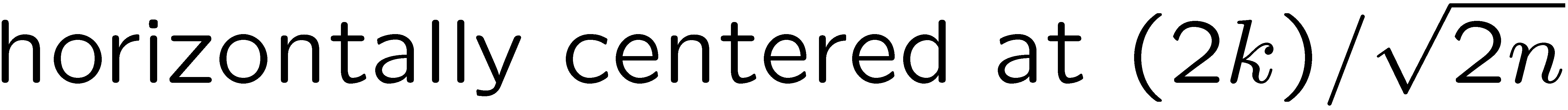 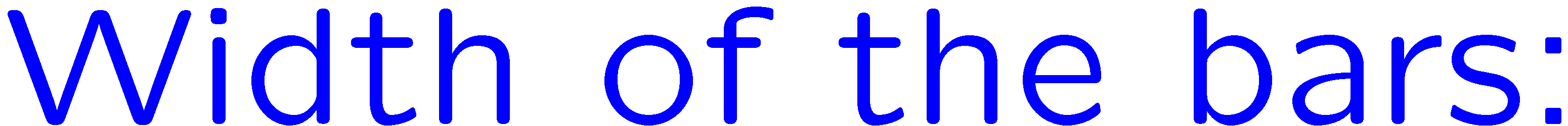 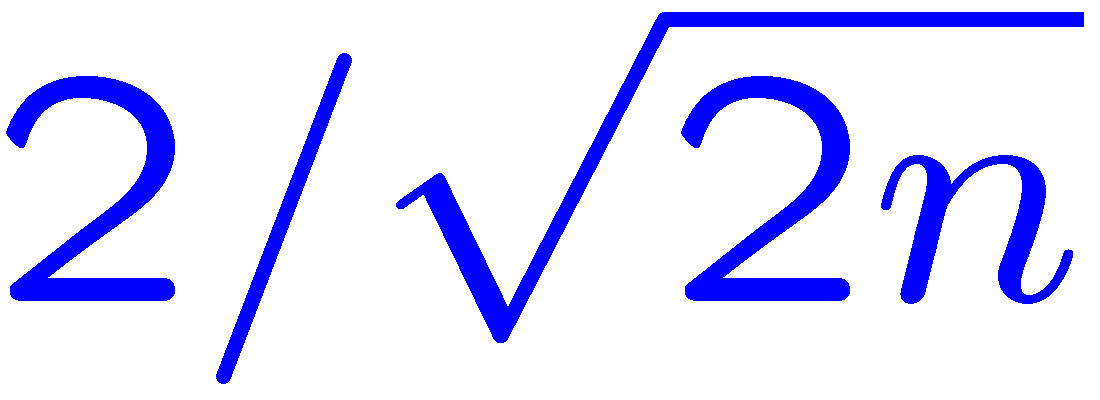 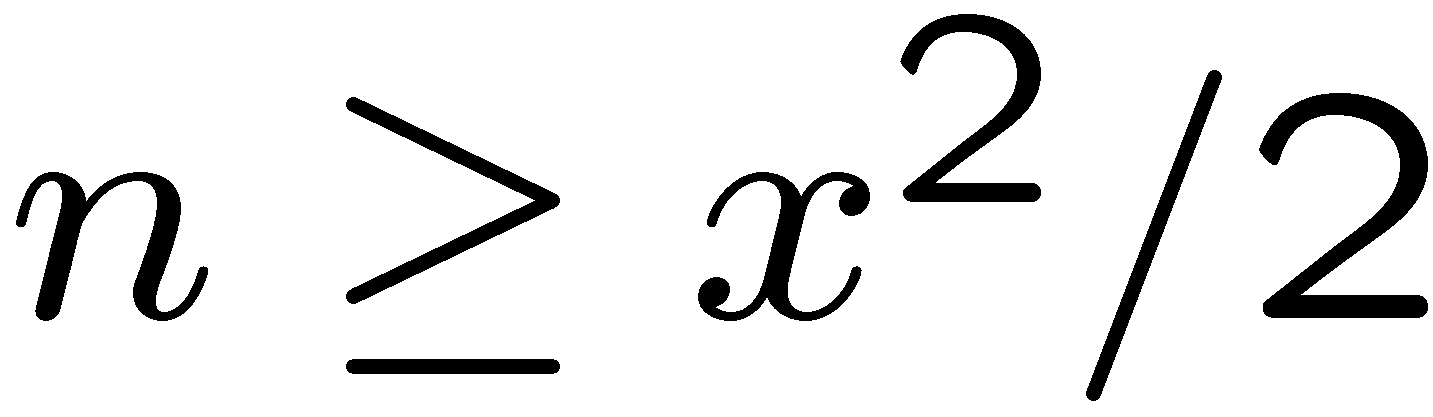 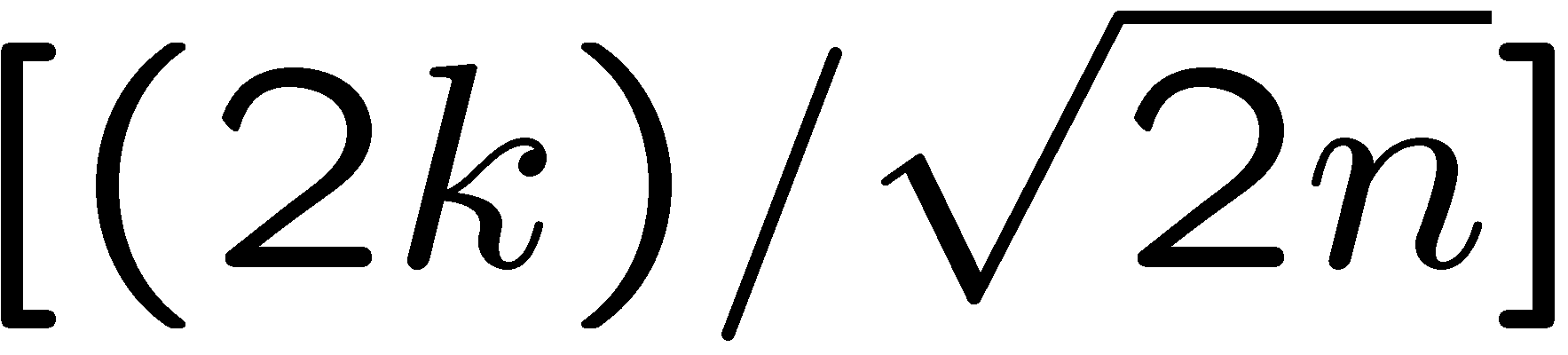 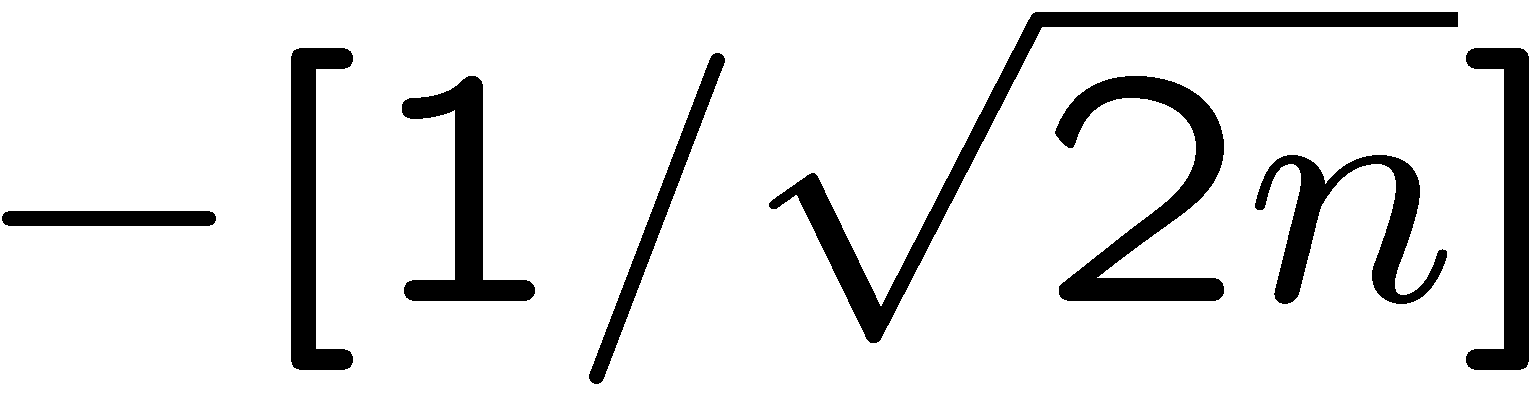 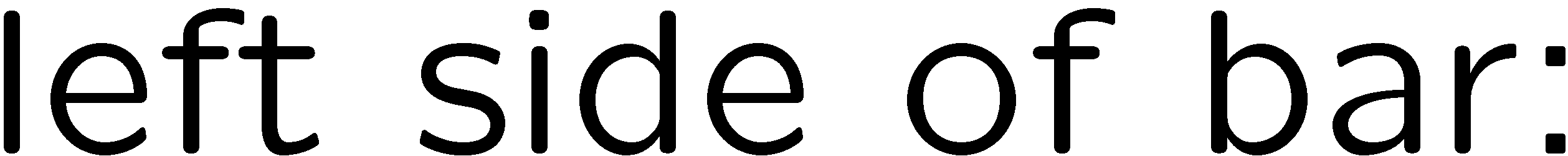 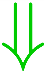 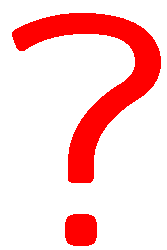 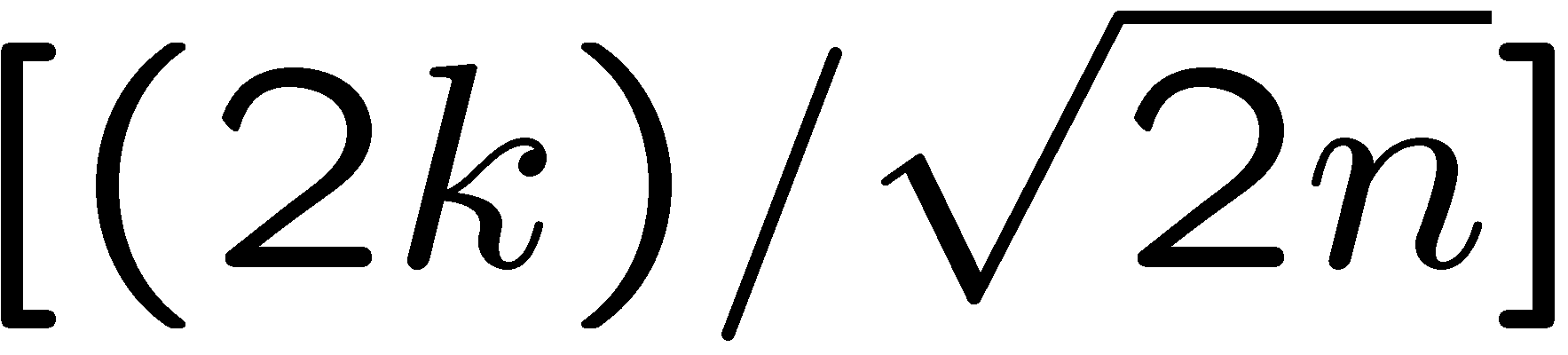 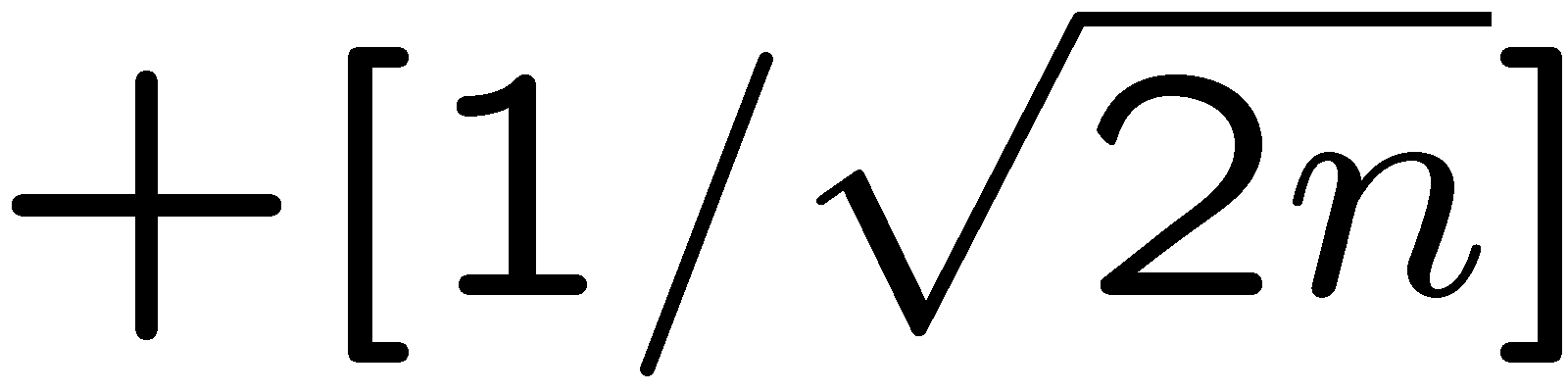 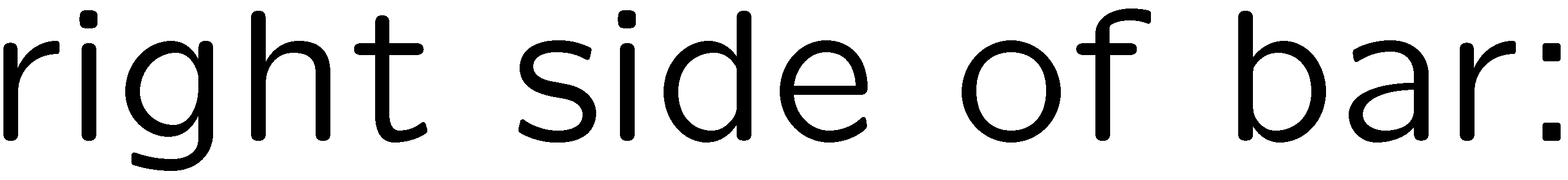 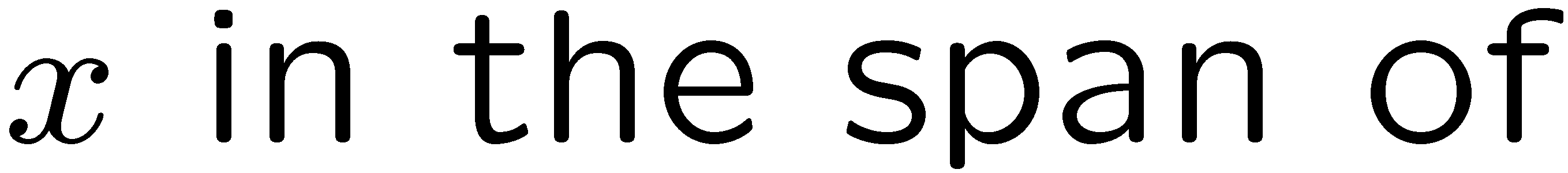 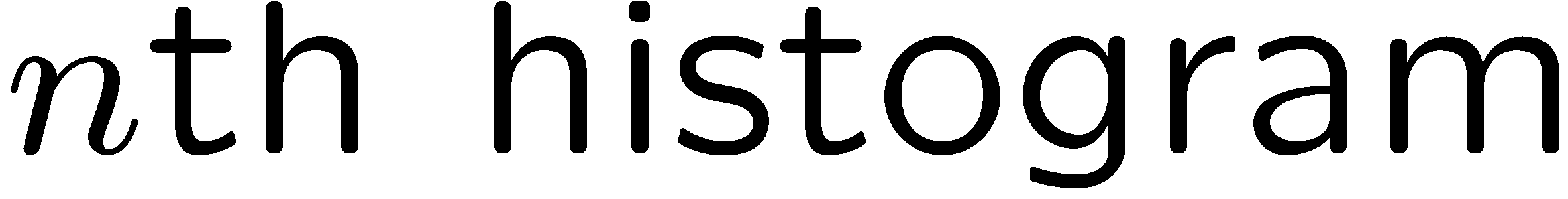 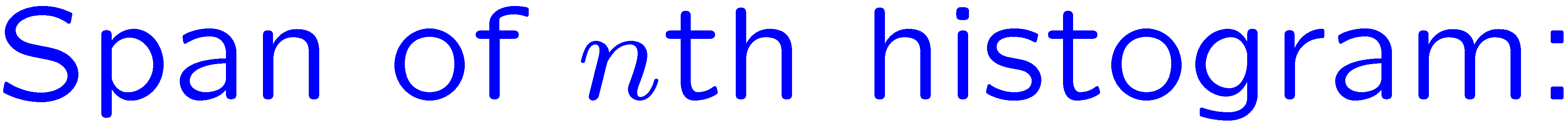 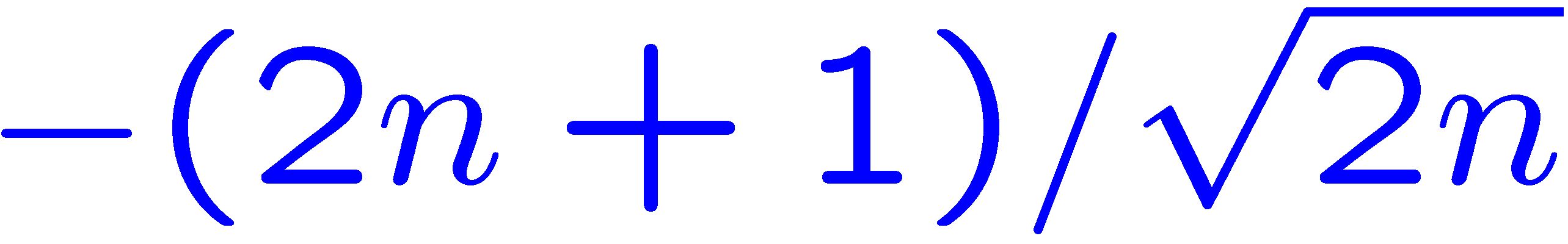 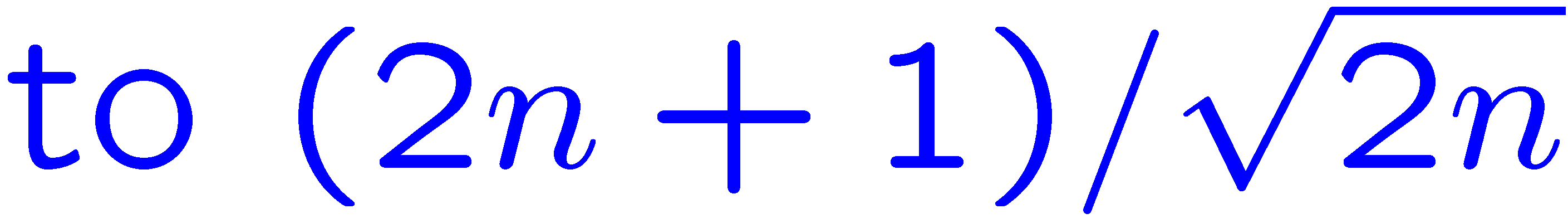 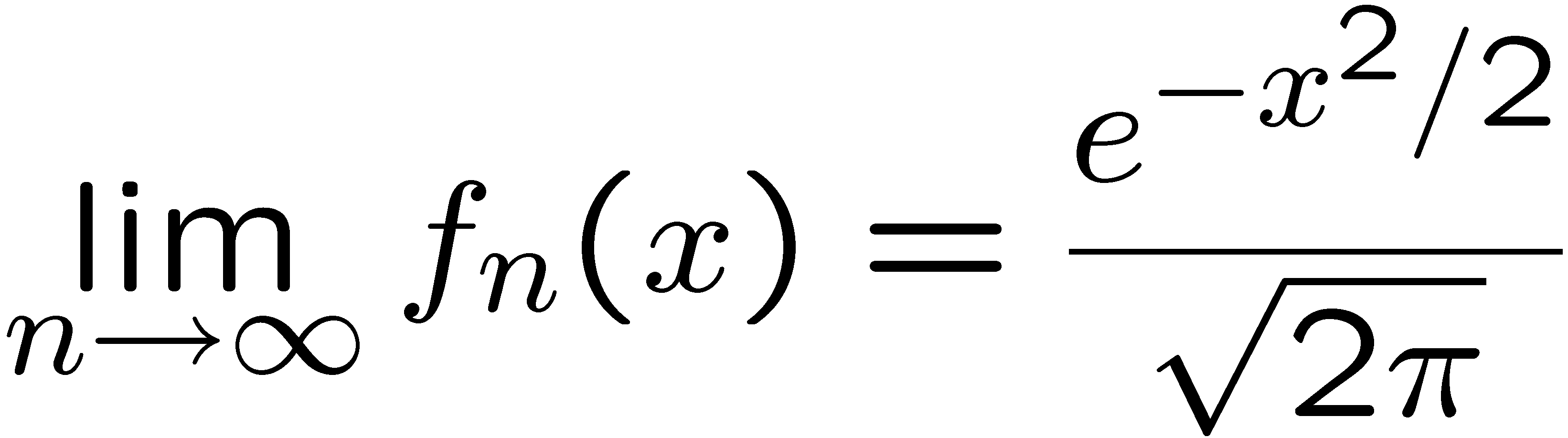 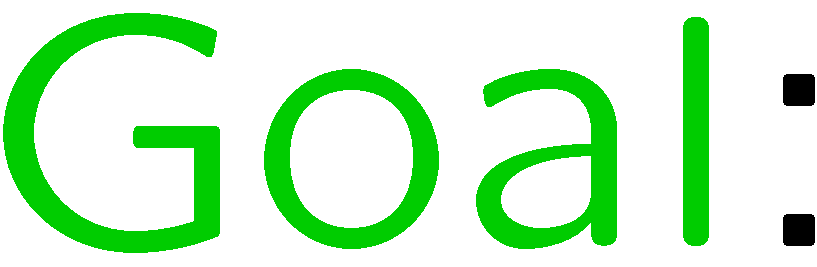 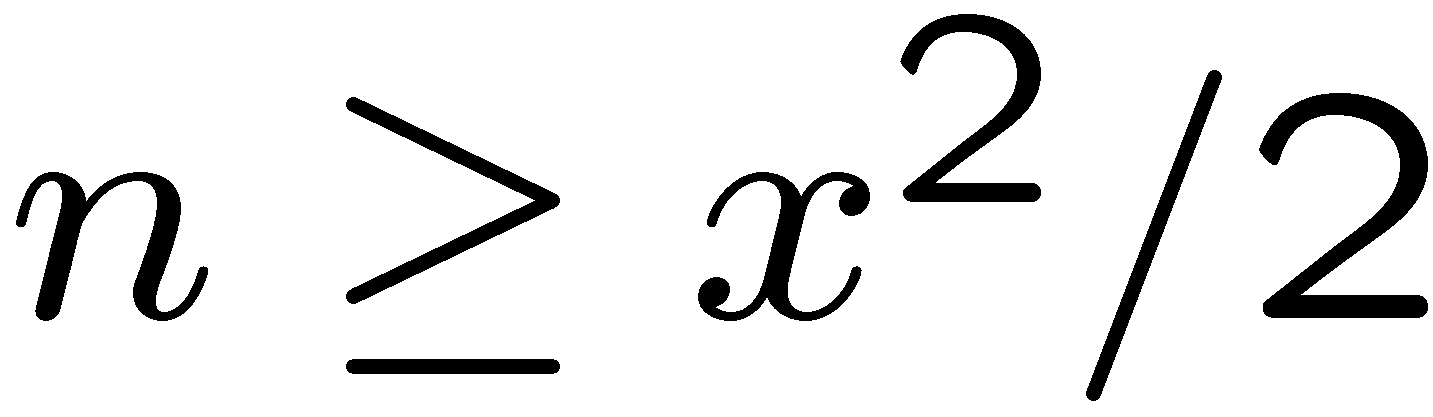 26
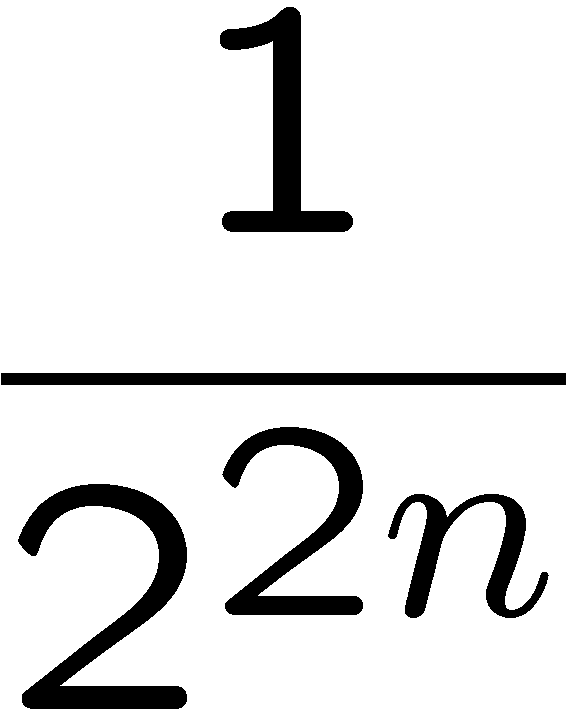 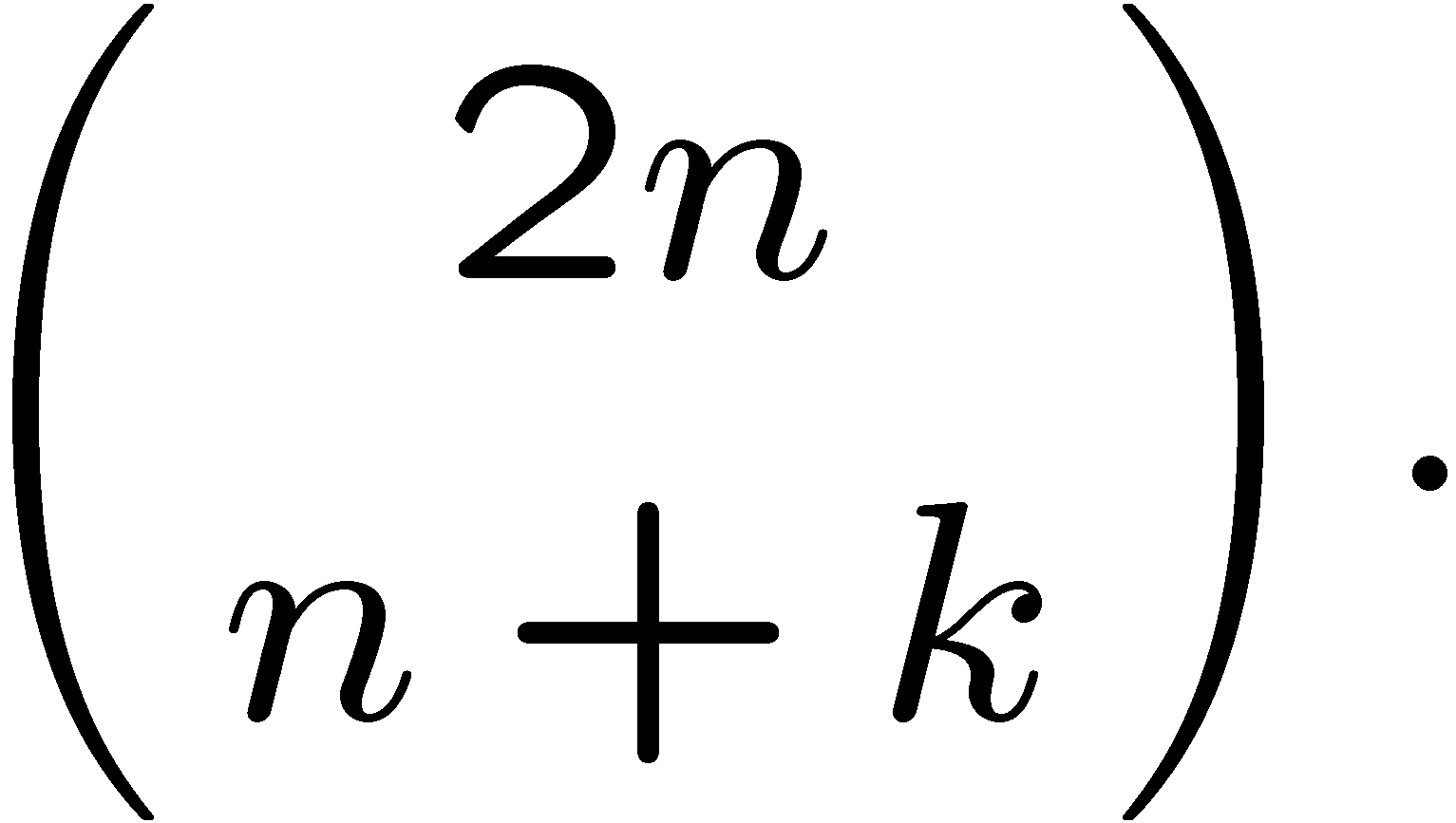 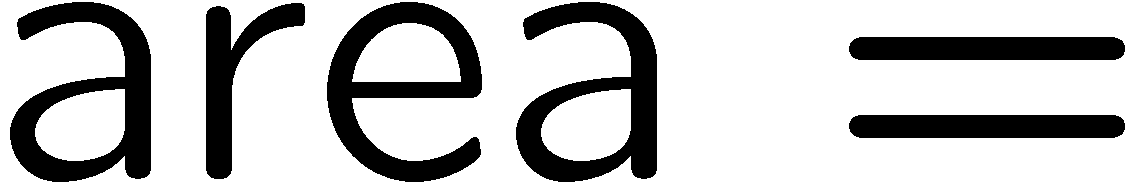 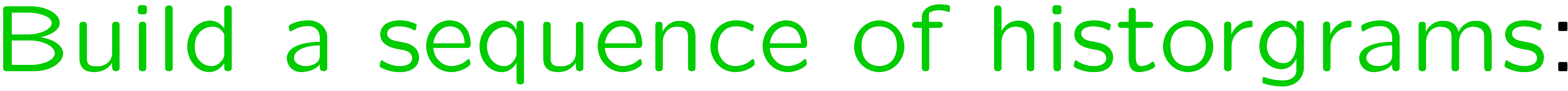 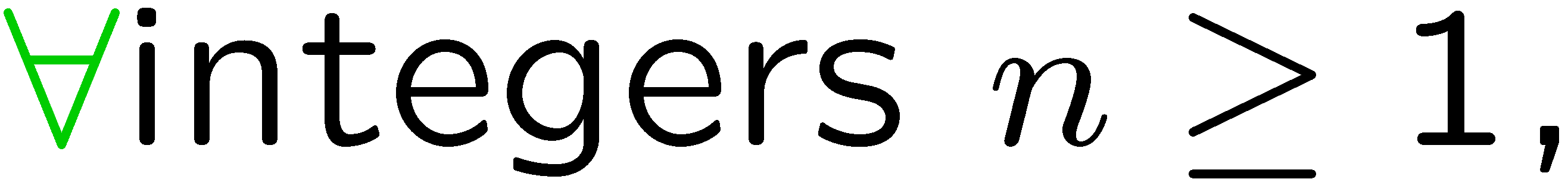 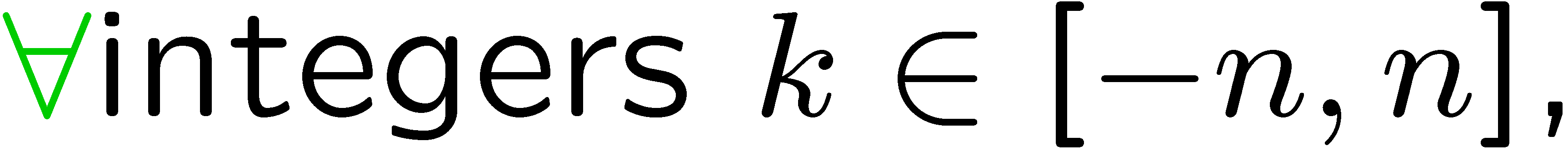 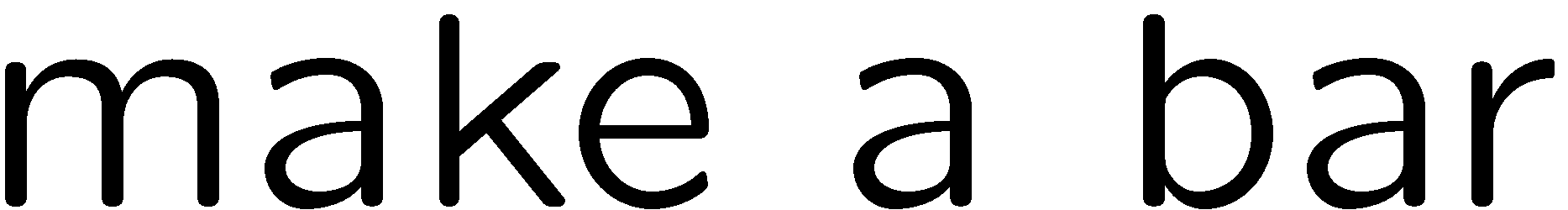 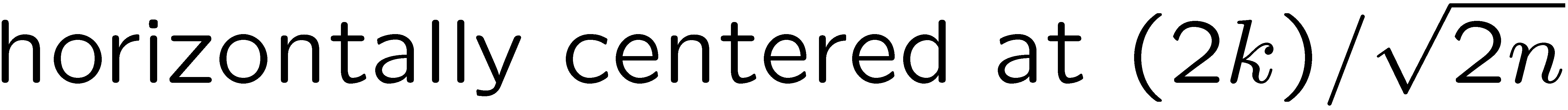 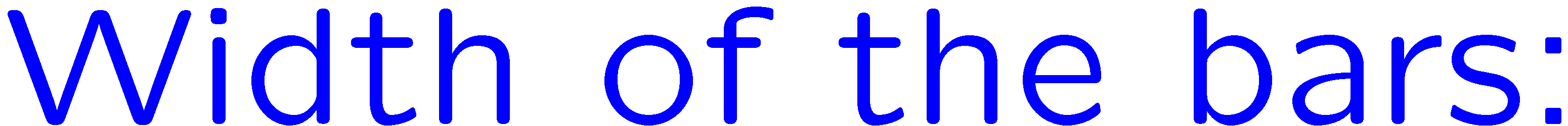 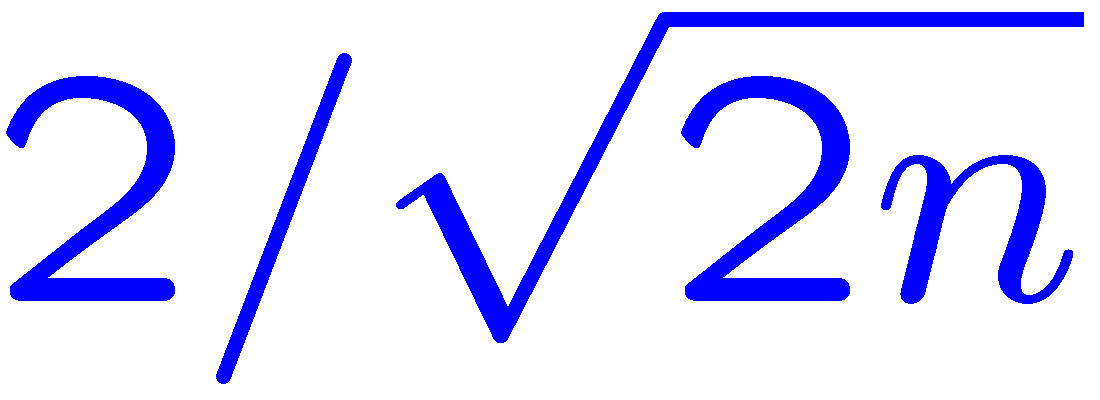 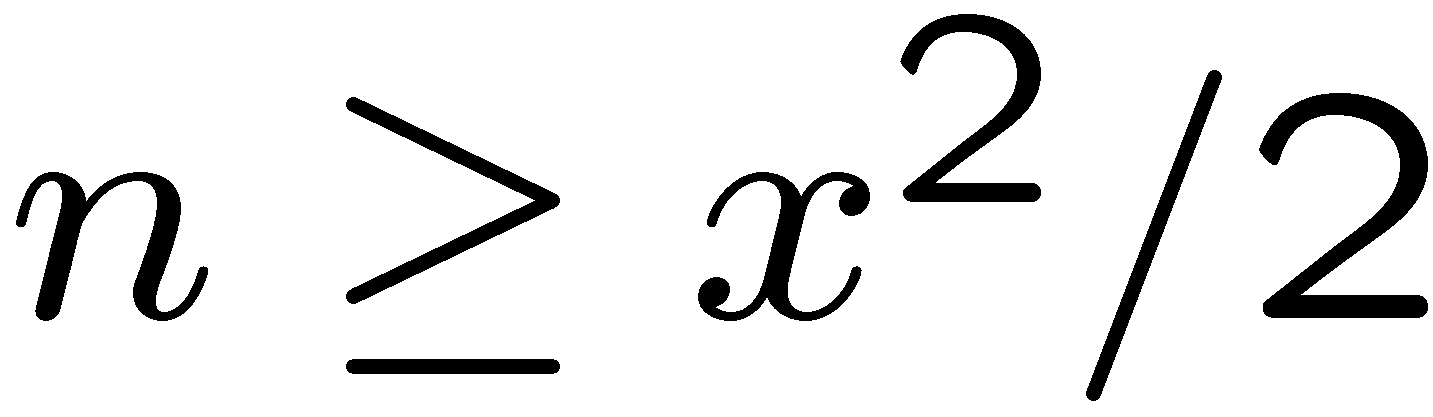 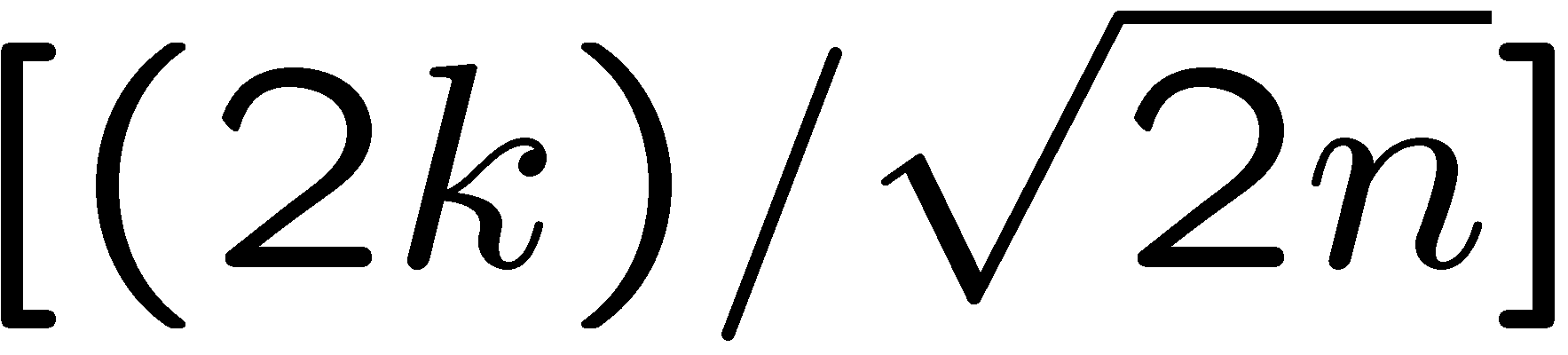 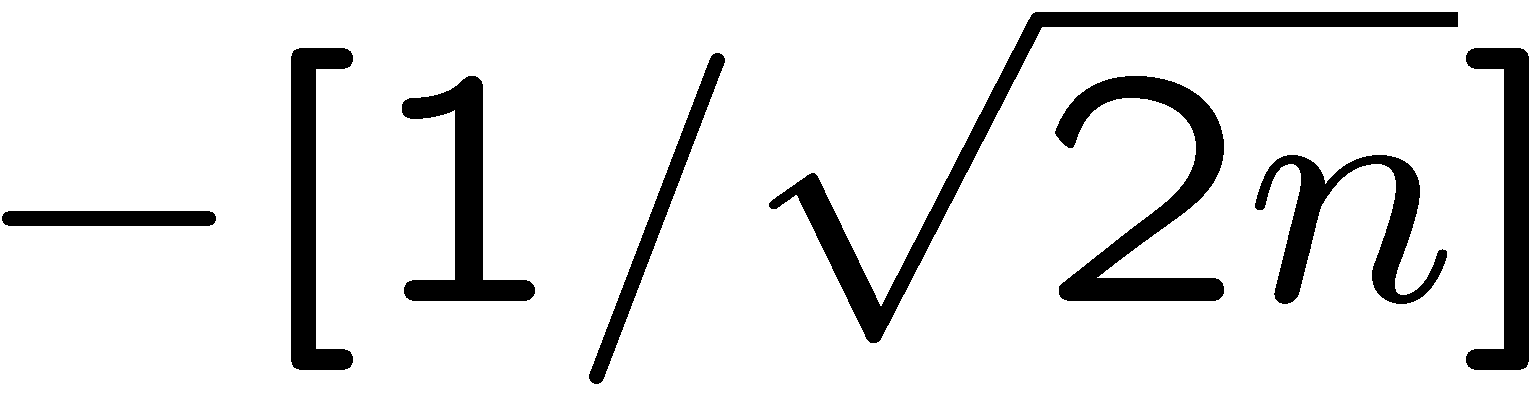 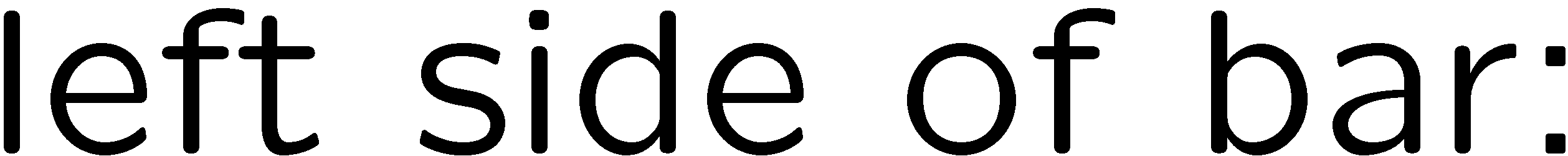 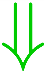 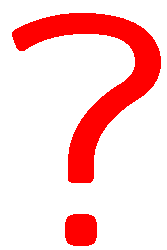 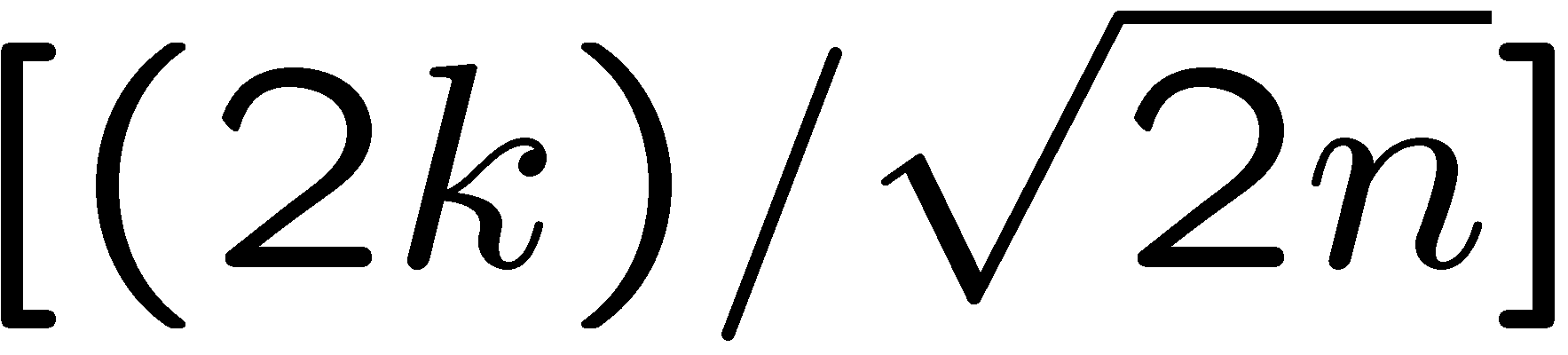 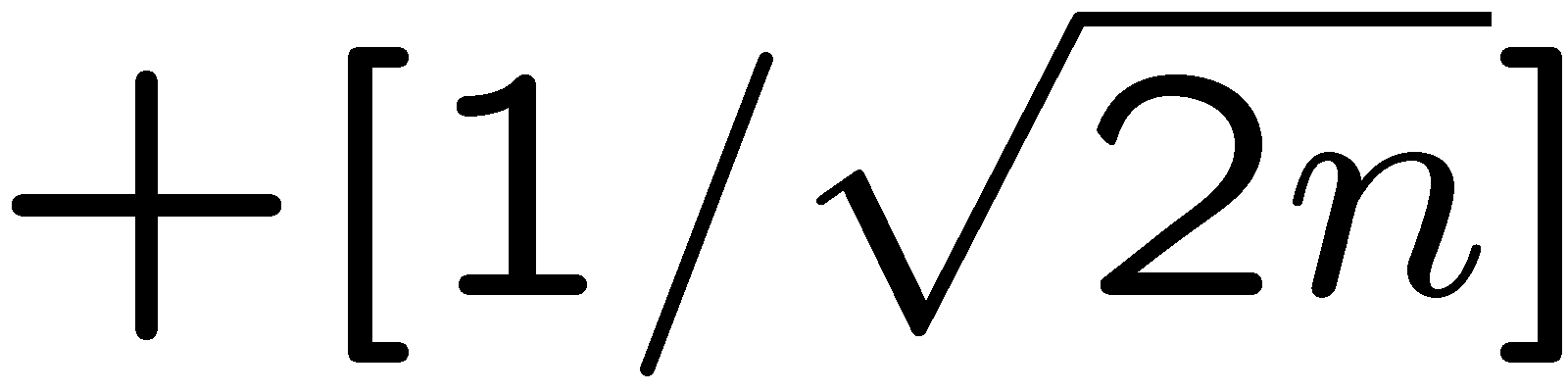 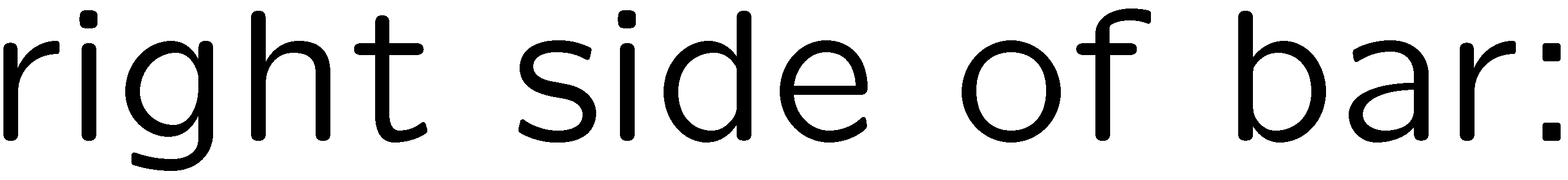 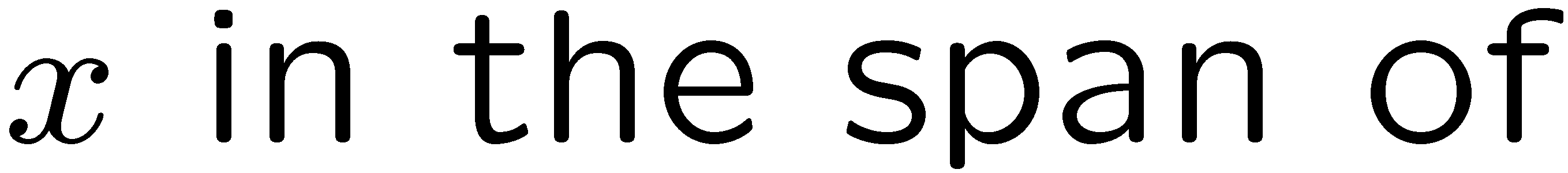 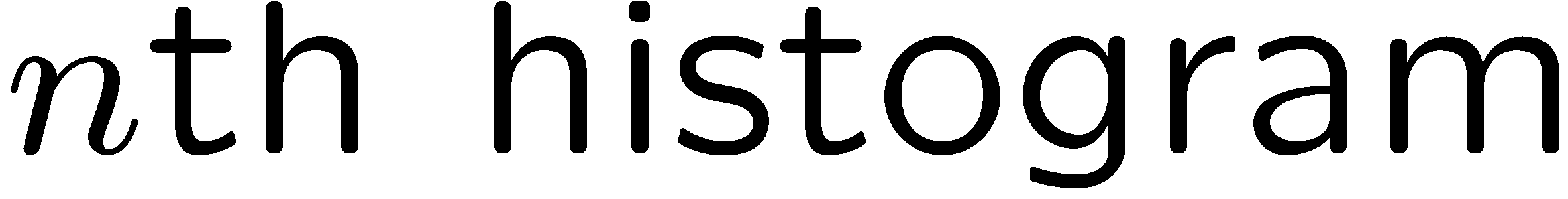 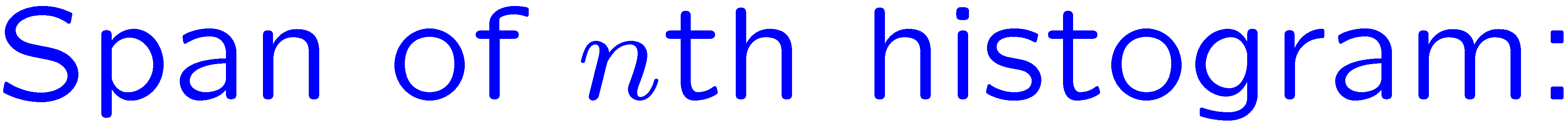 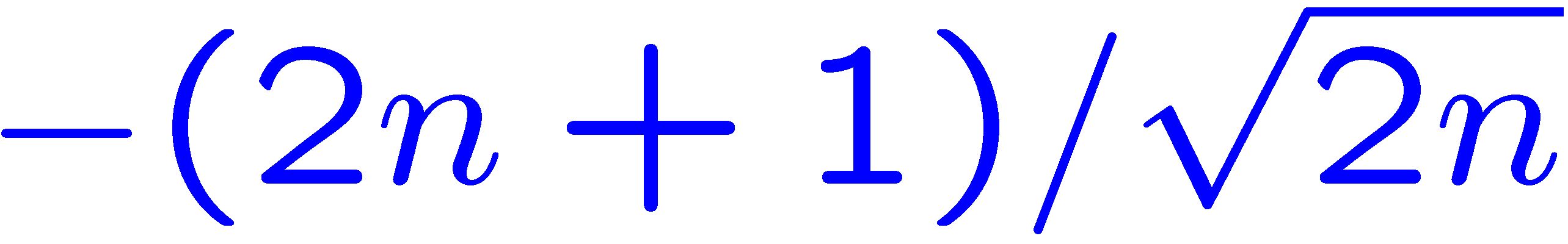 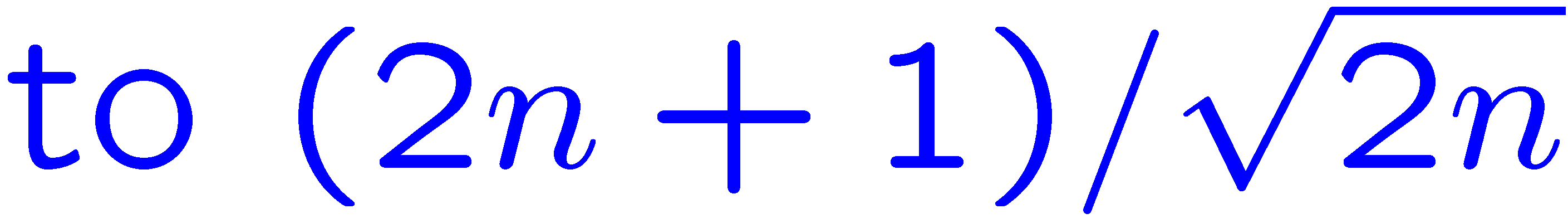 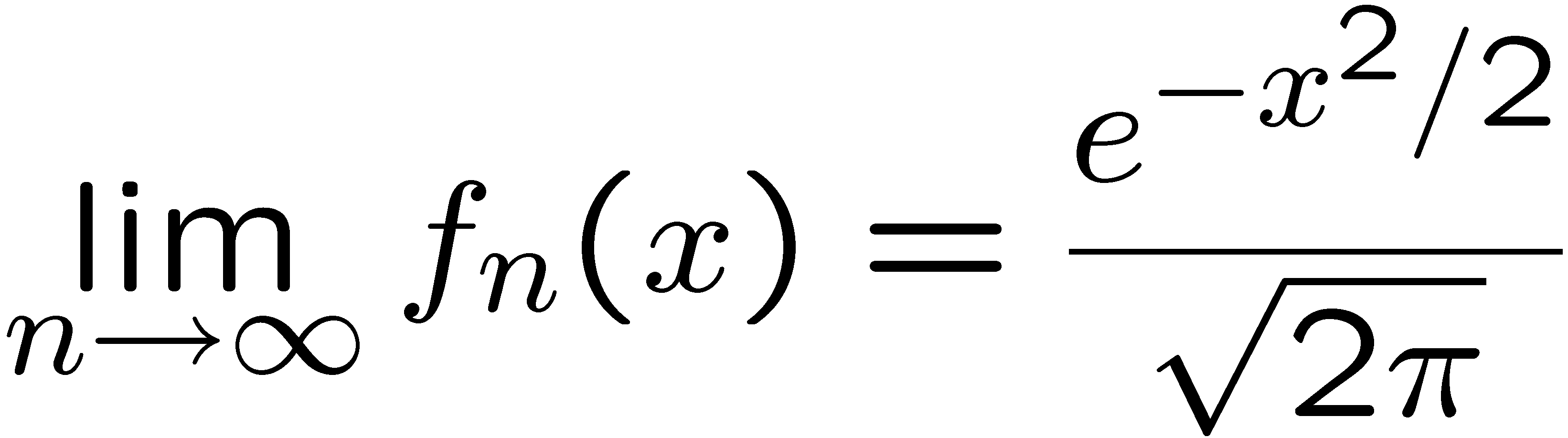 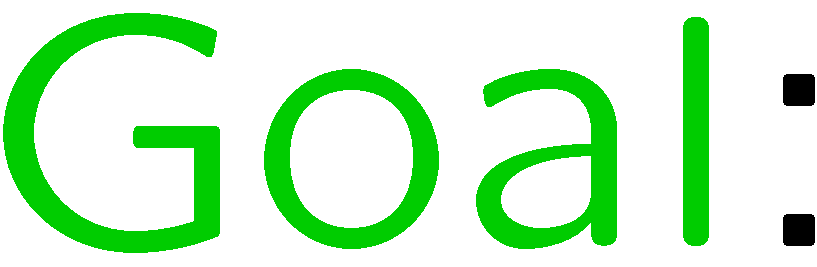 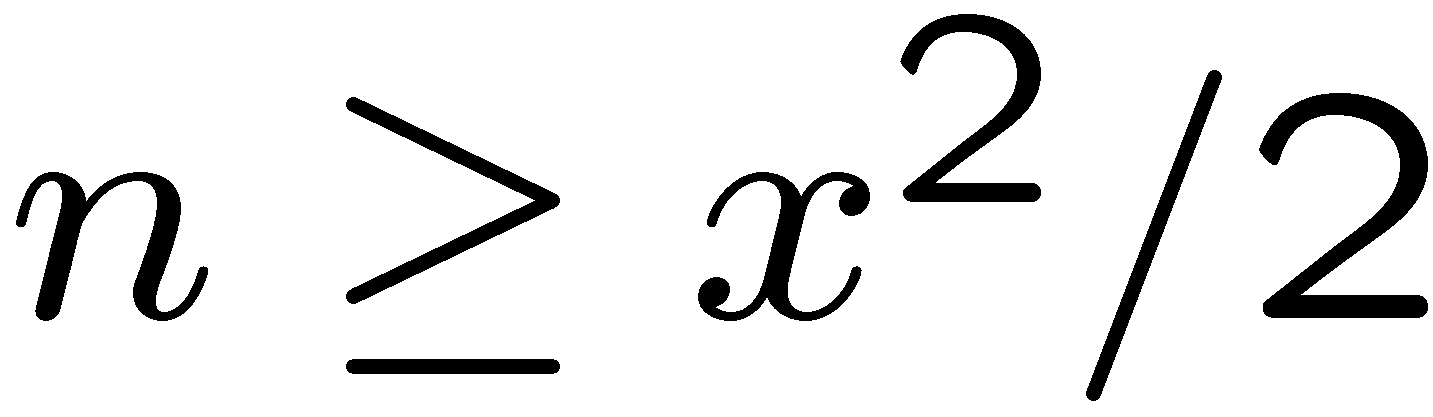 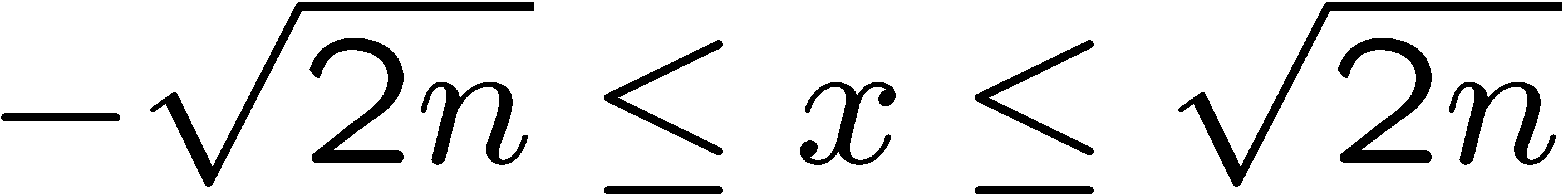 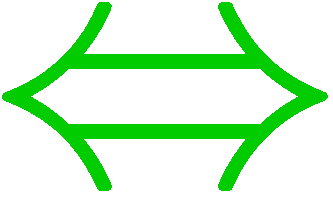 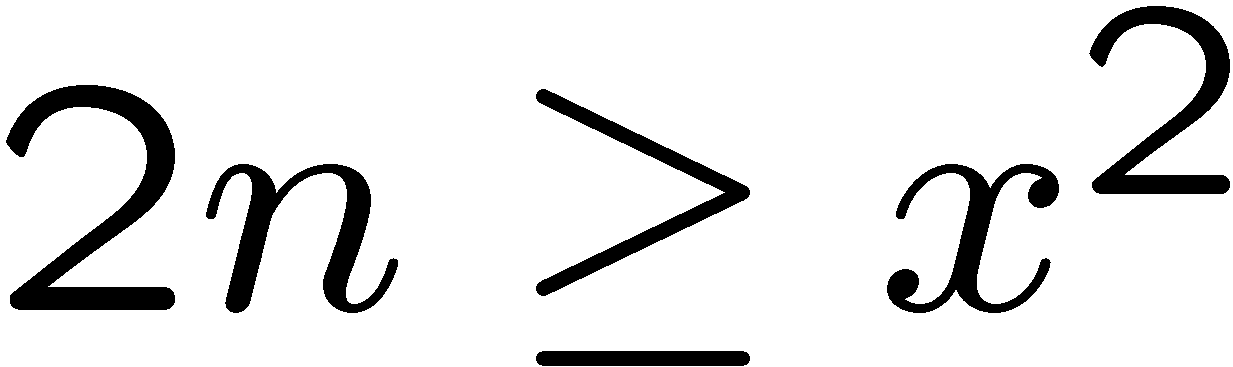 27
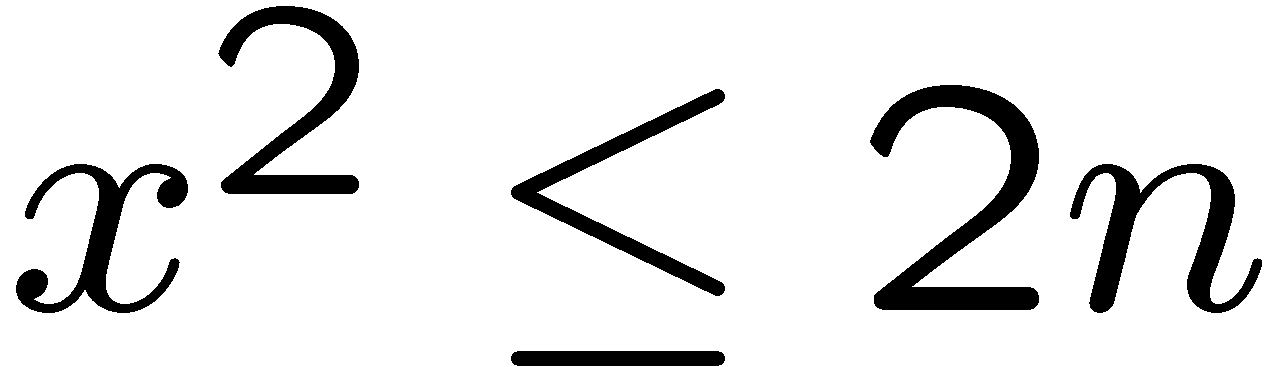 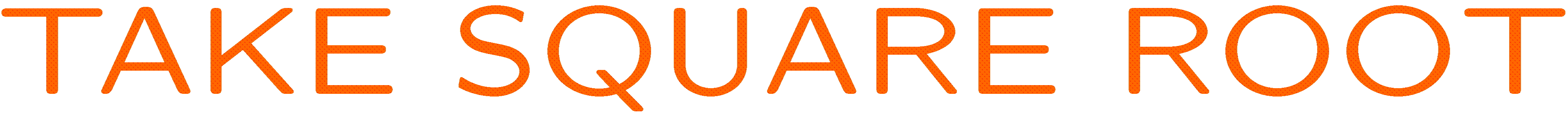 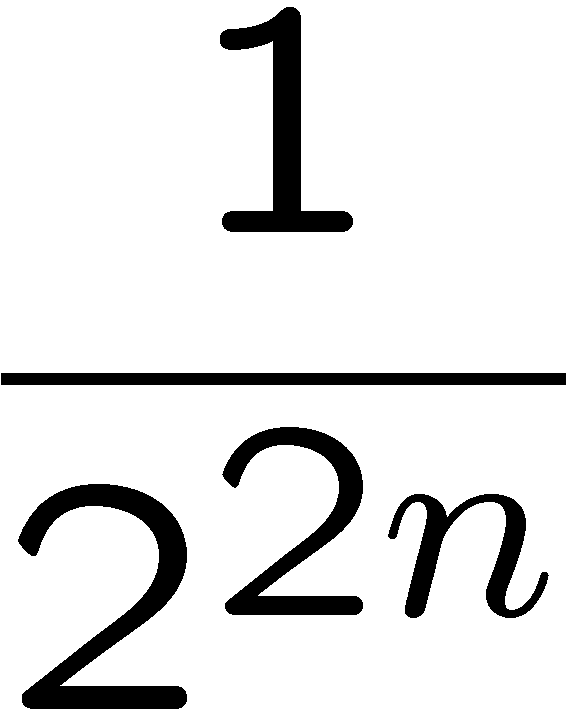 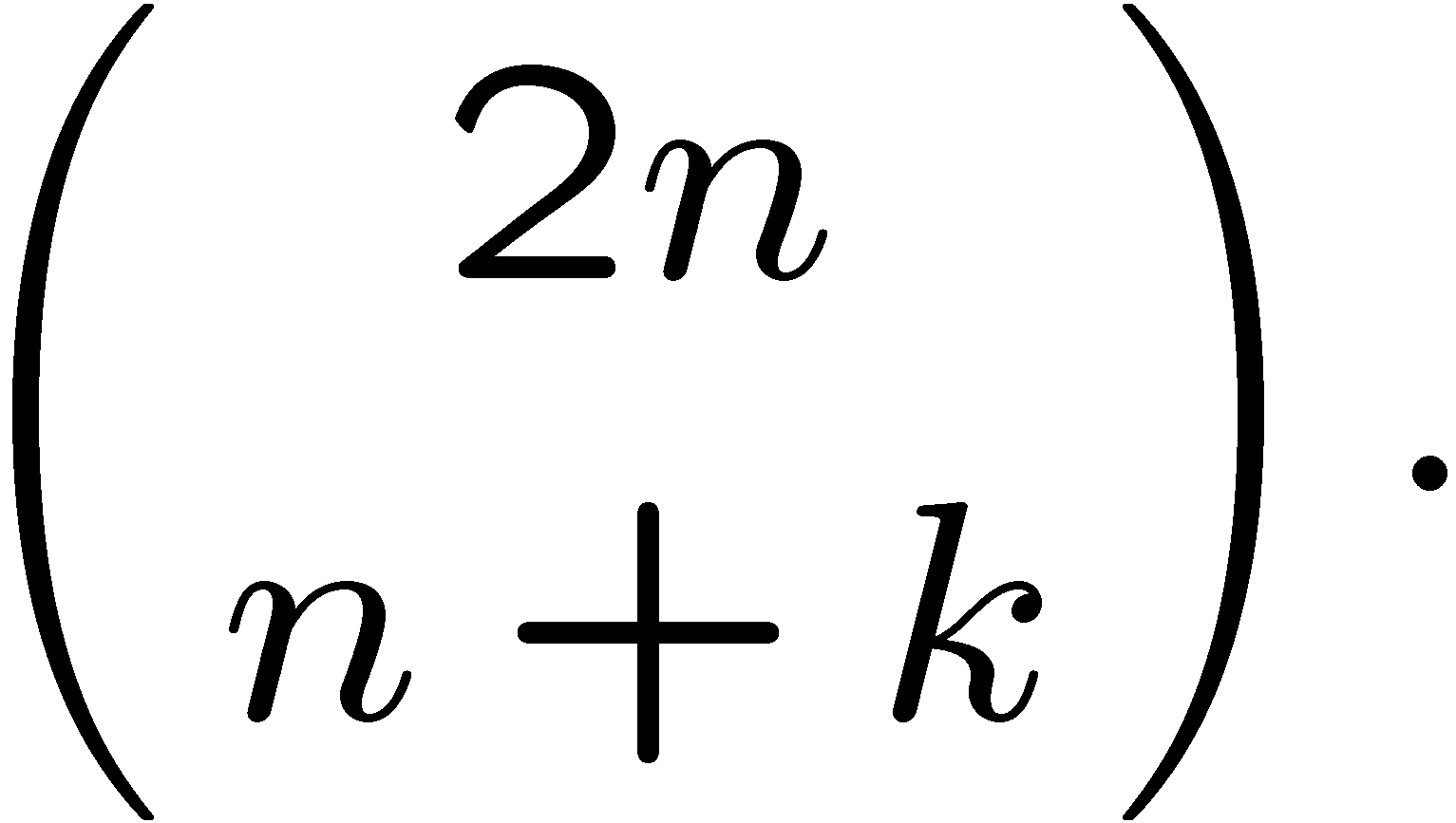 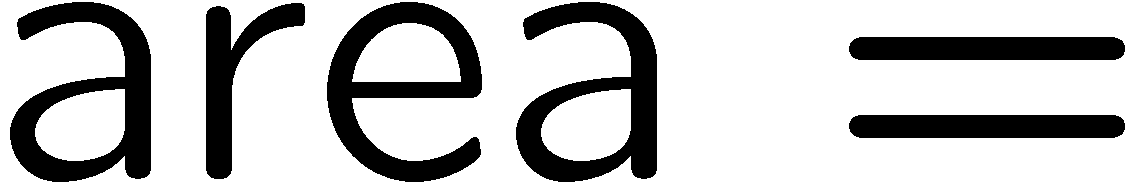 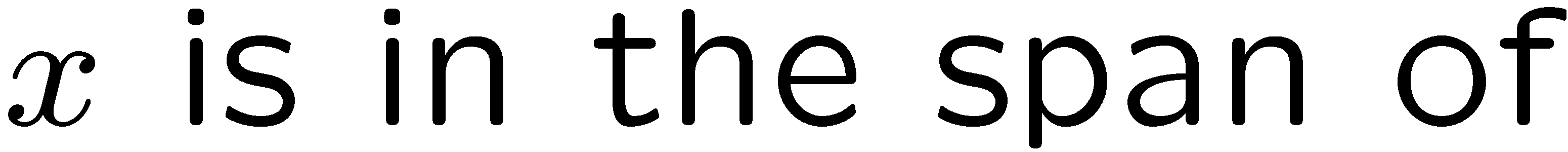 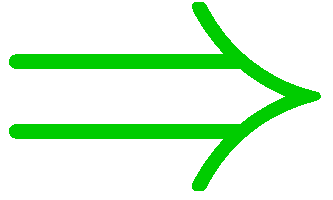 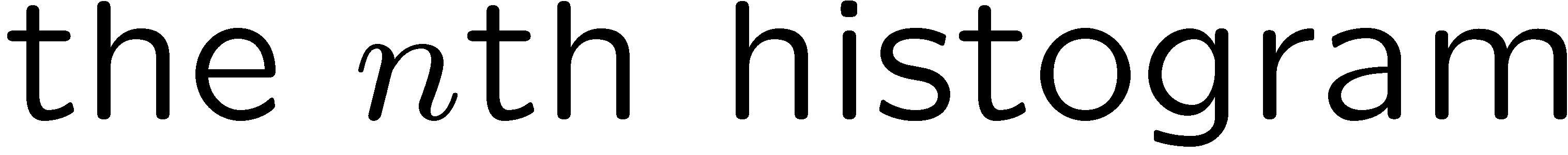 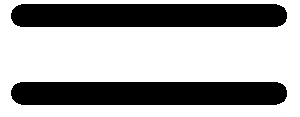 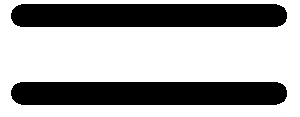 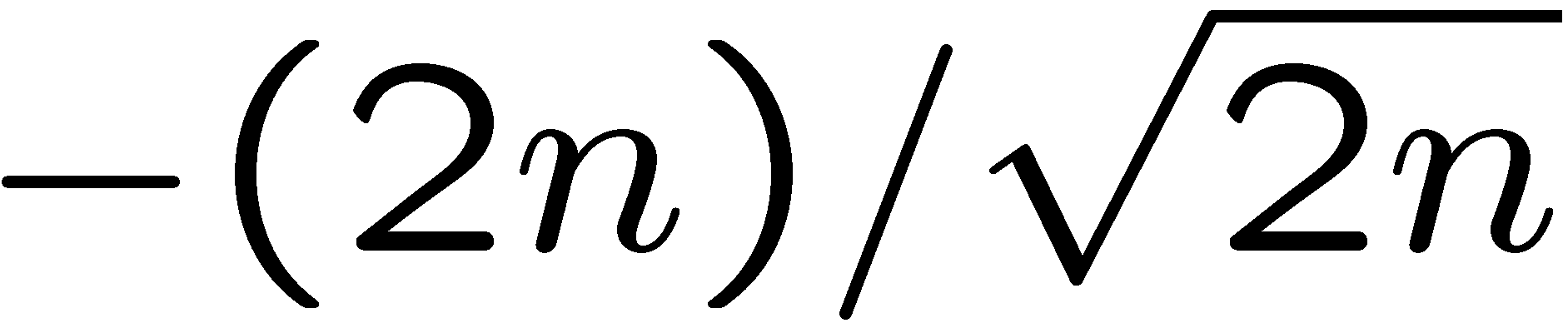 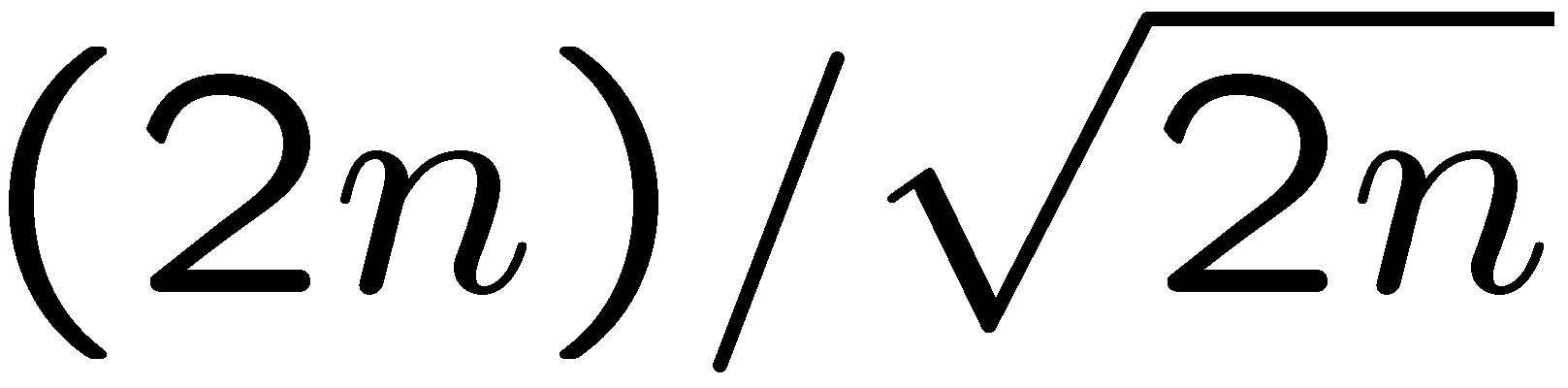 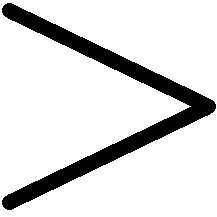 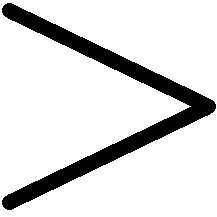 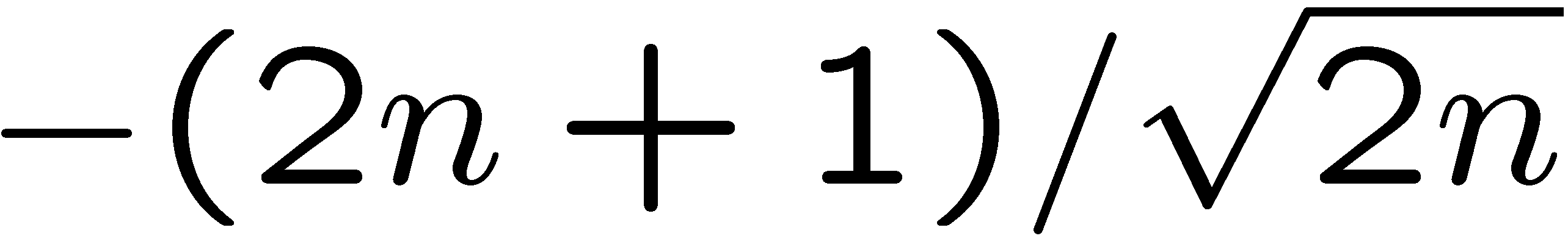 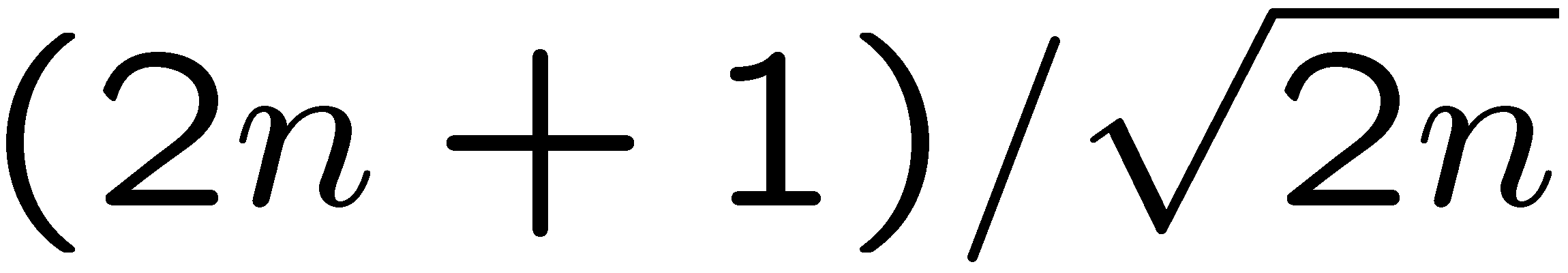 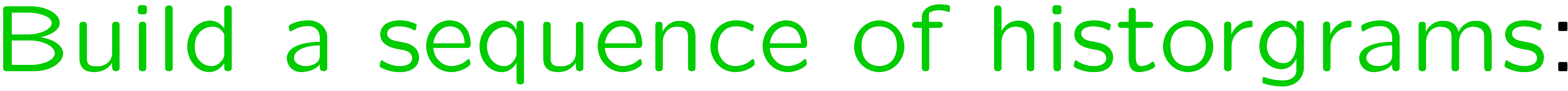 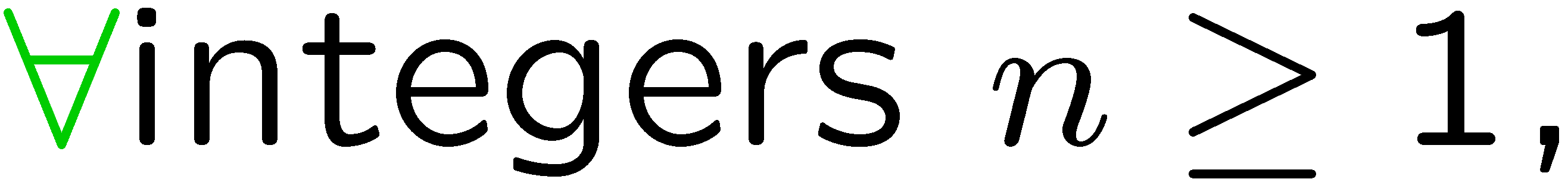 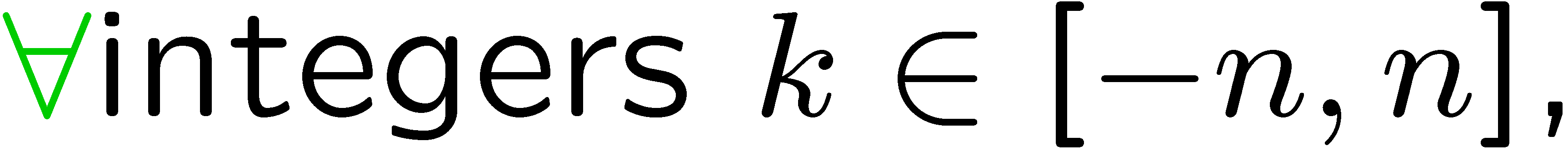 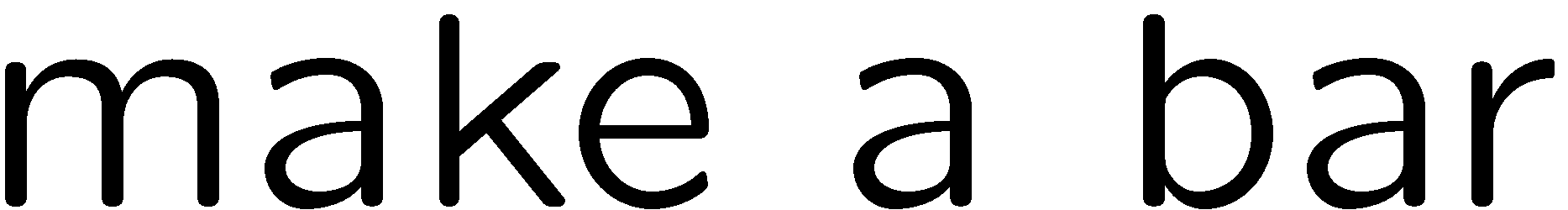 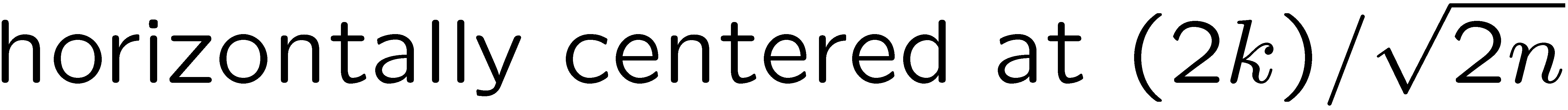 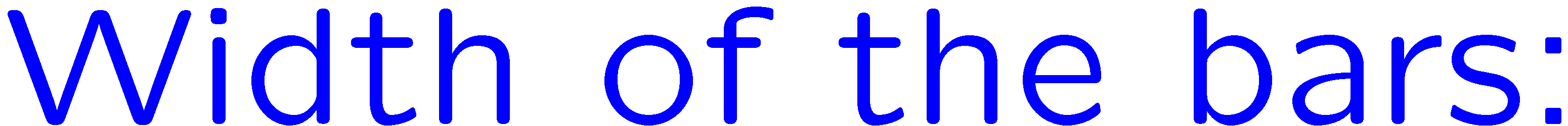 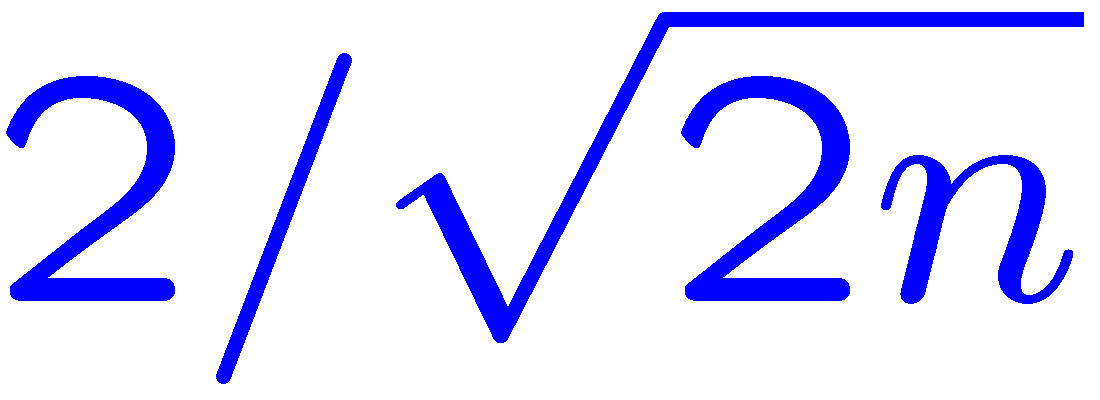 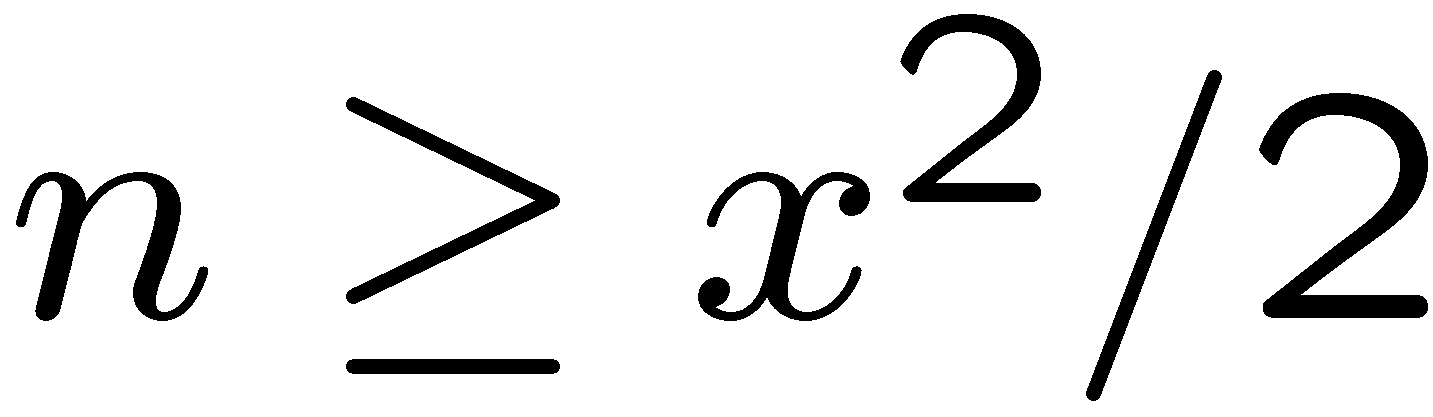 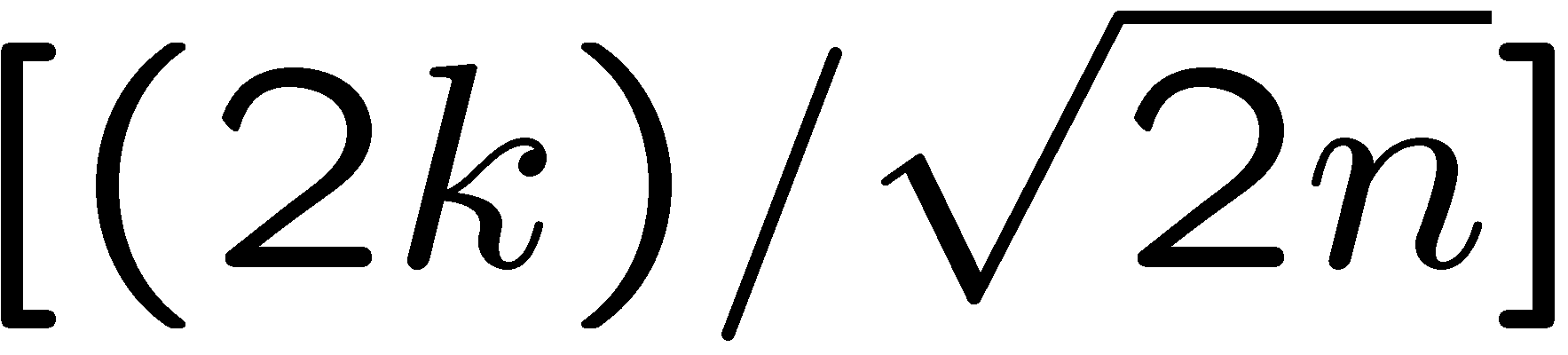 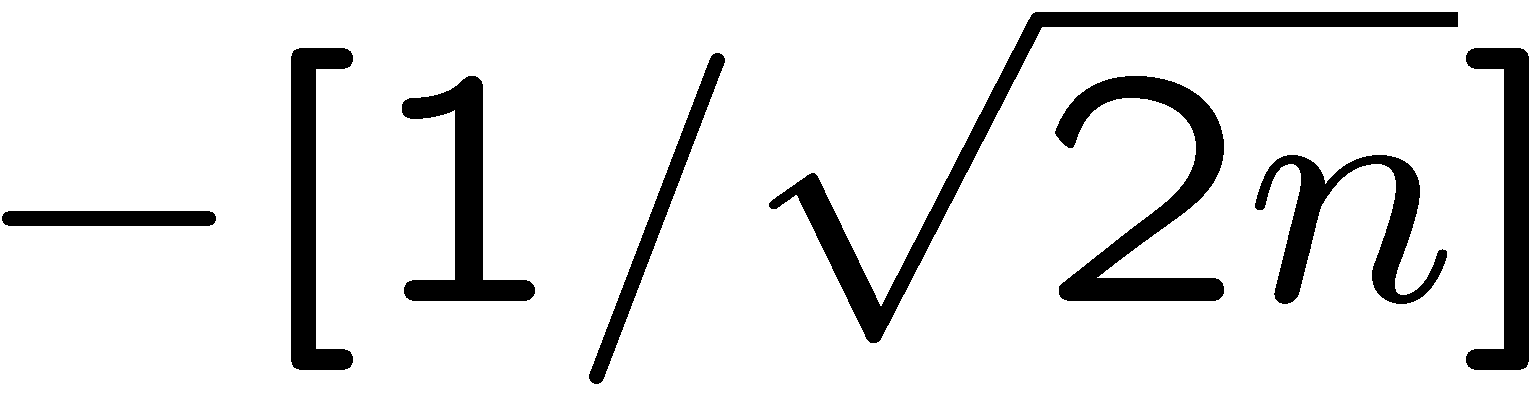 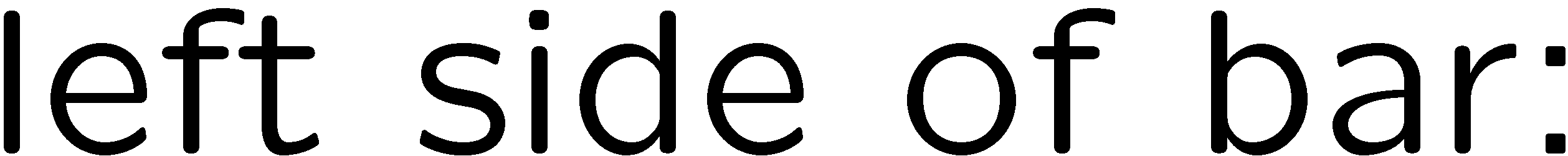 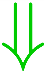 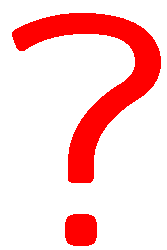 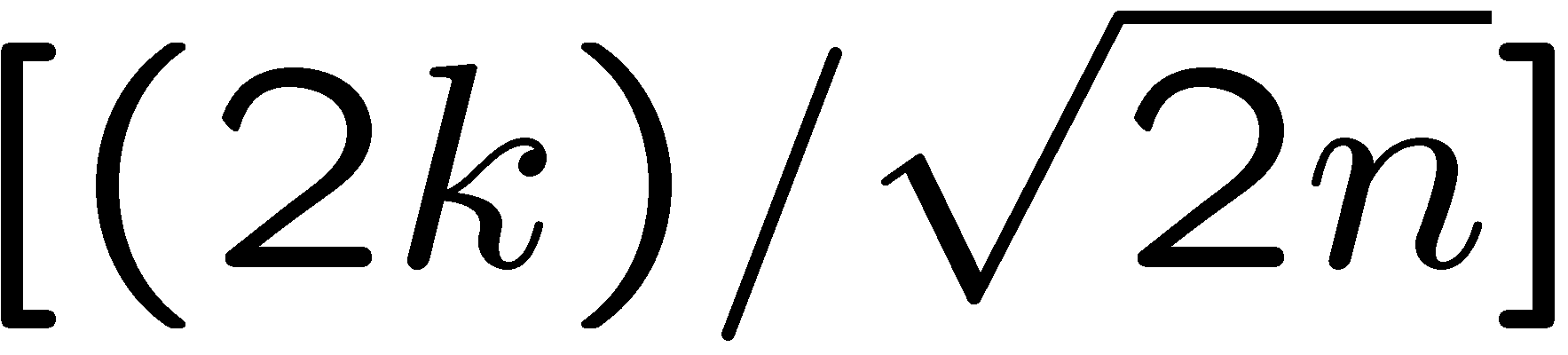 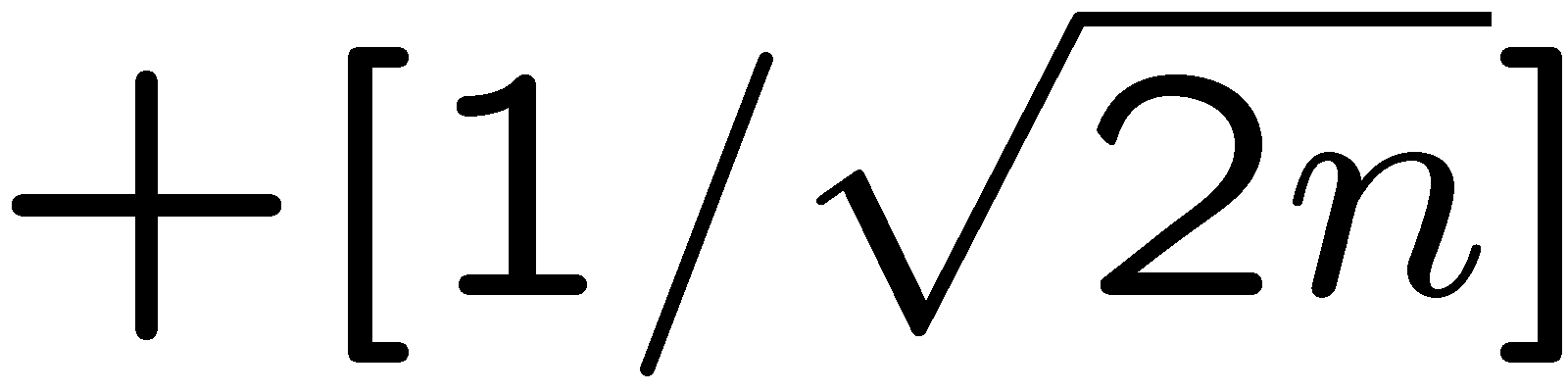 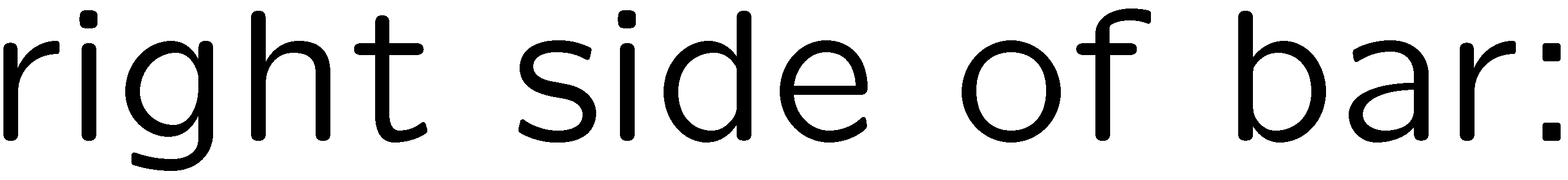 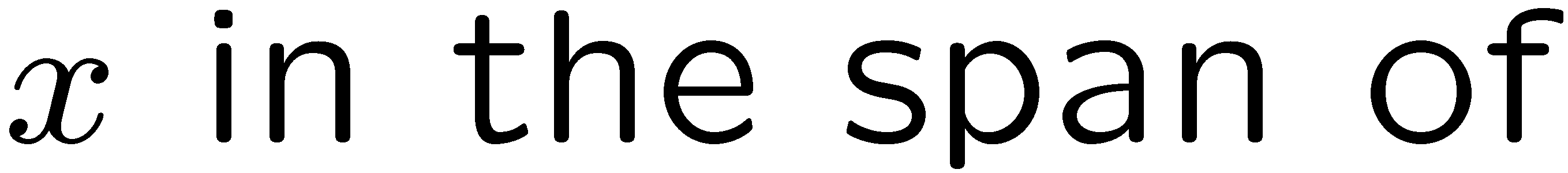 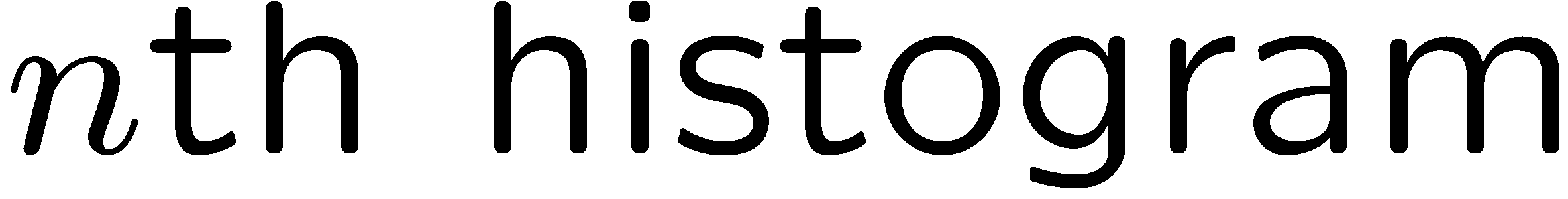 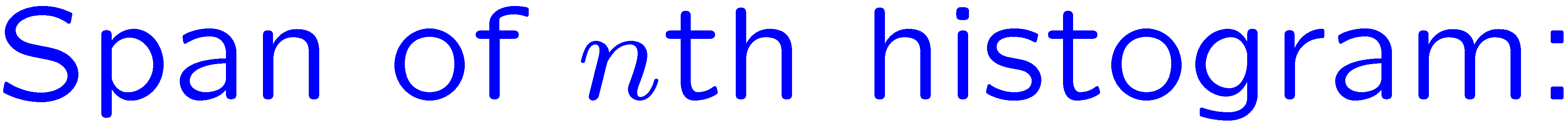 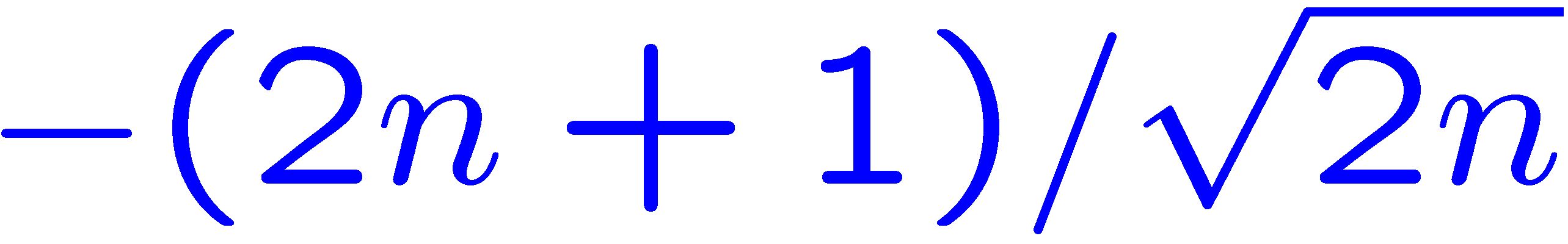 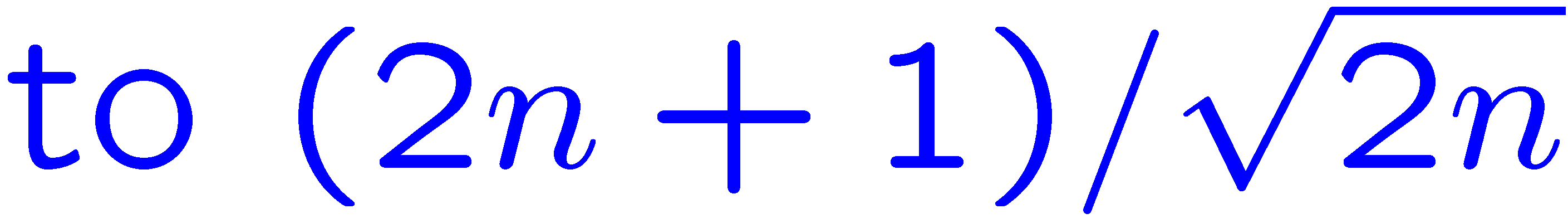 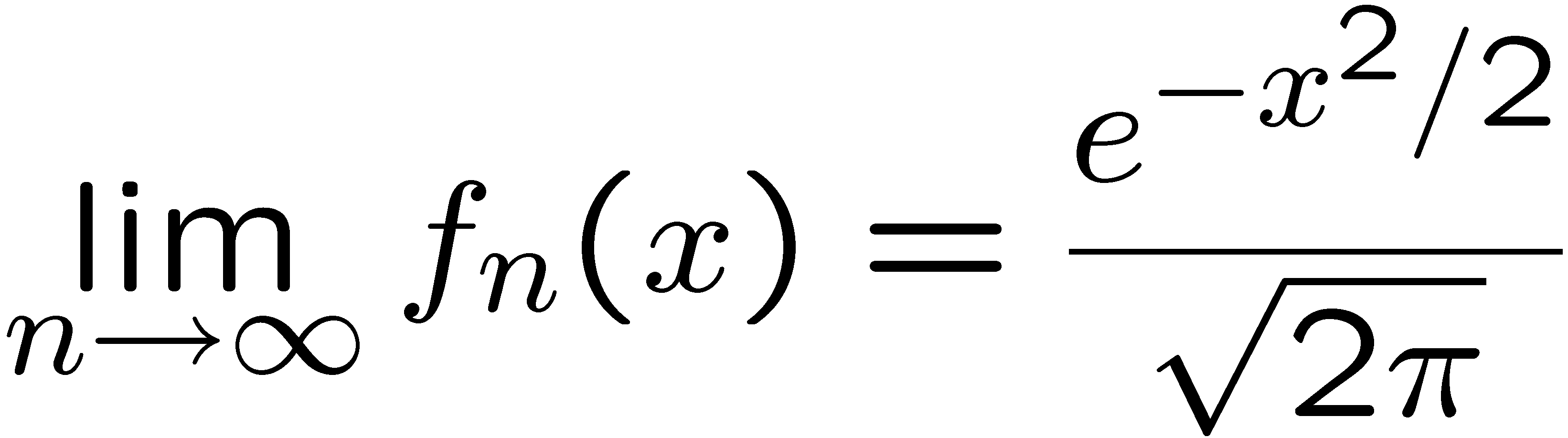 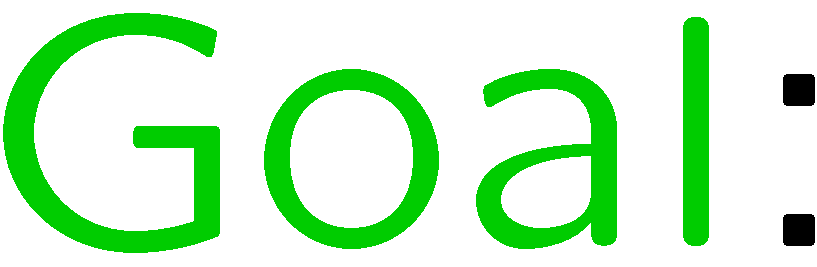 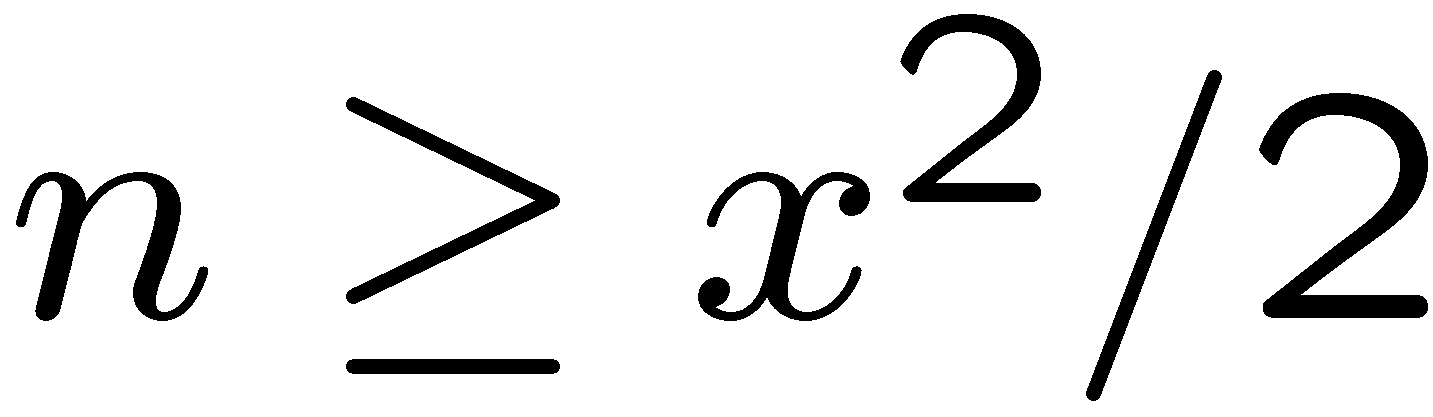 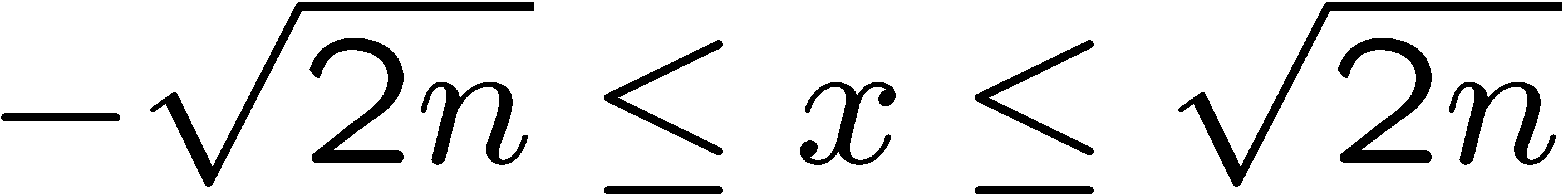 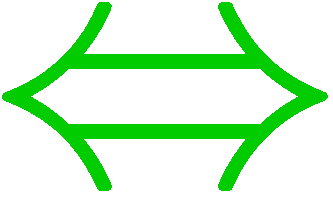 28
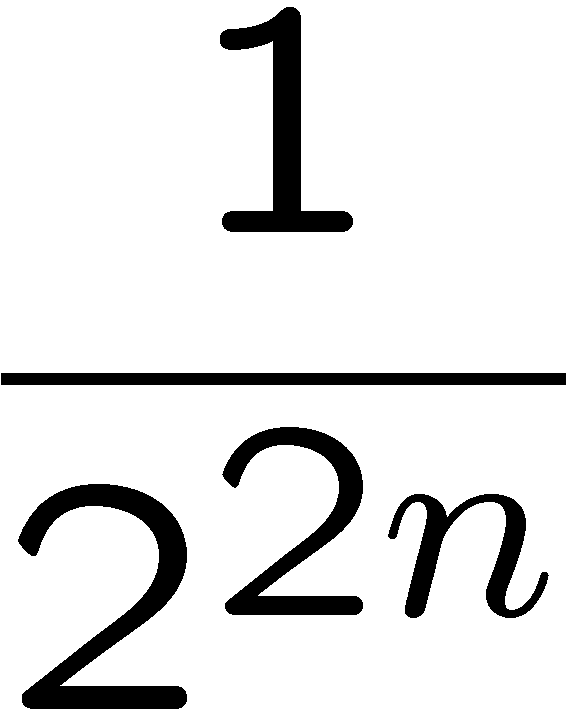 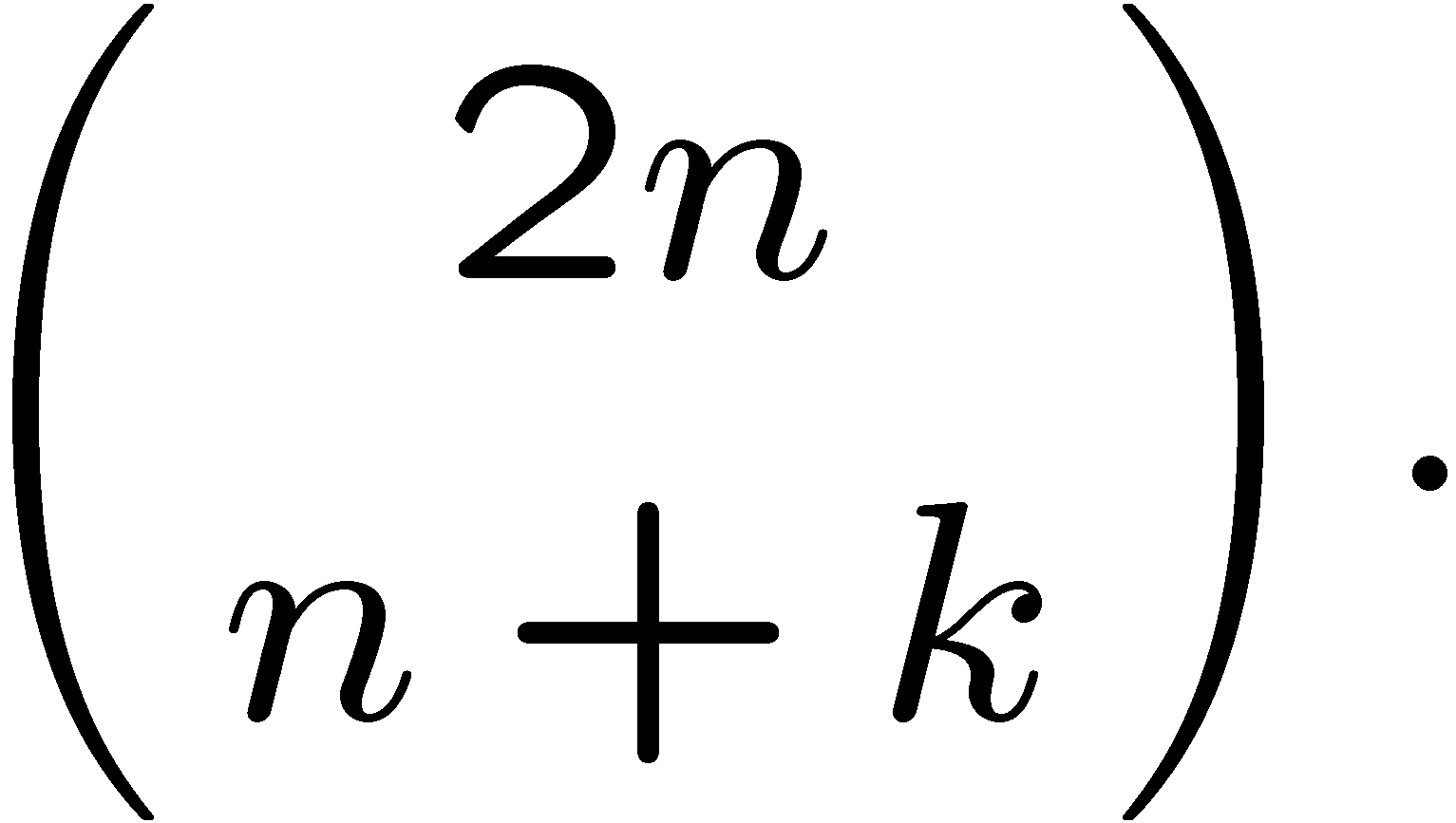 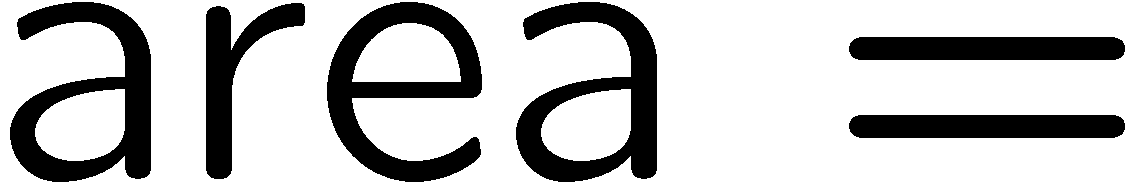 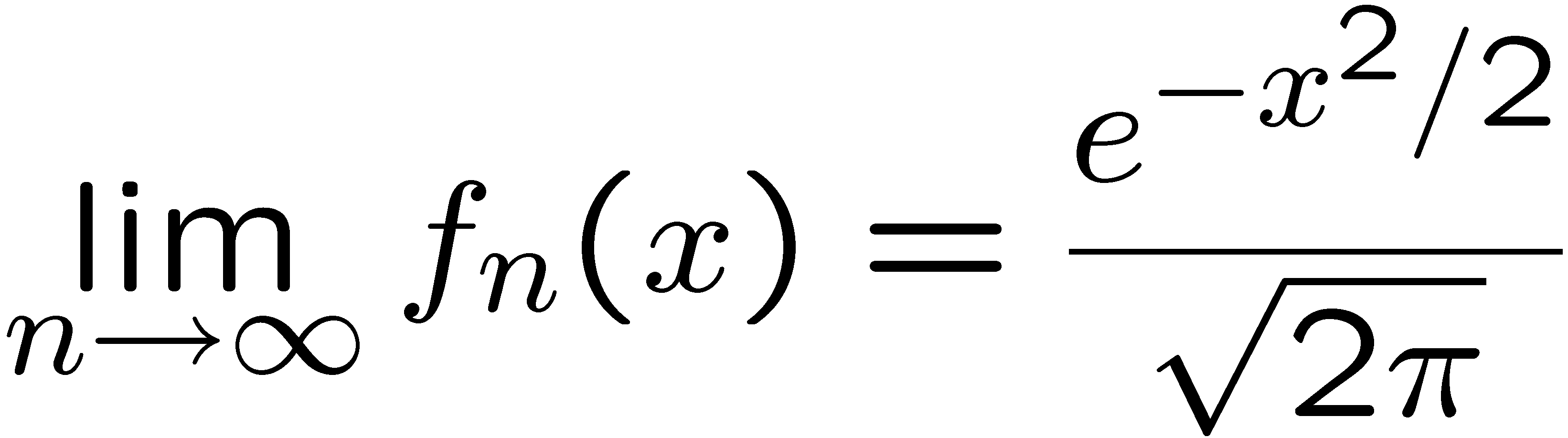 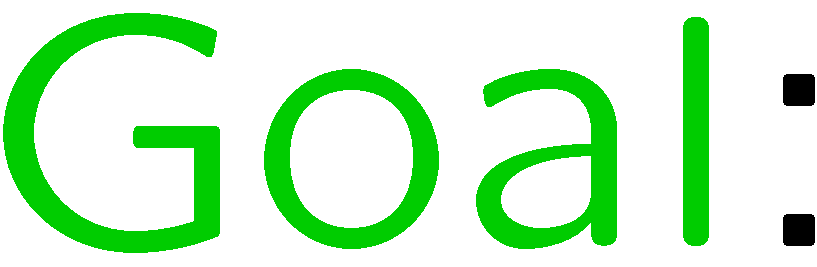 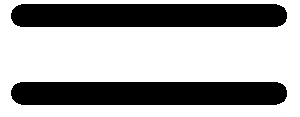 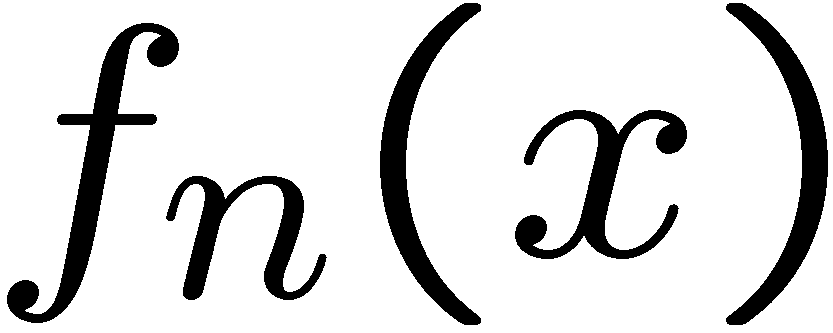 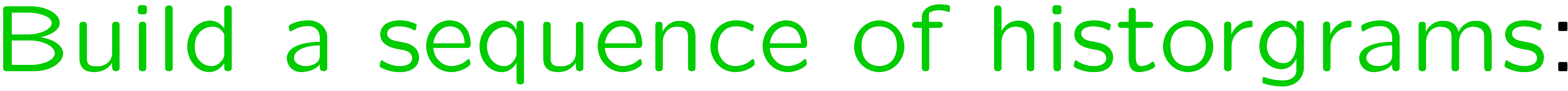 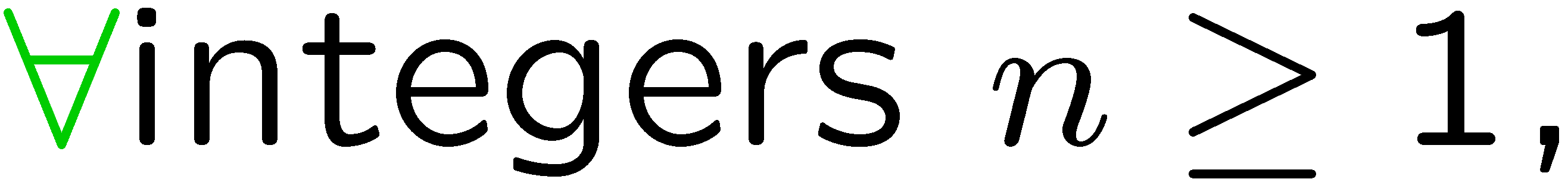 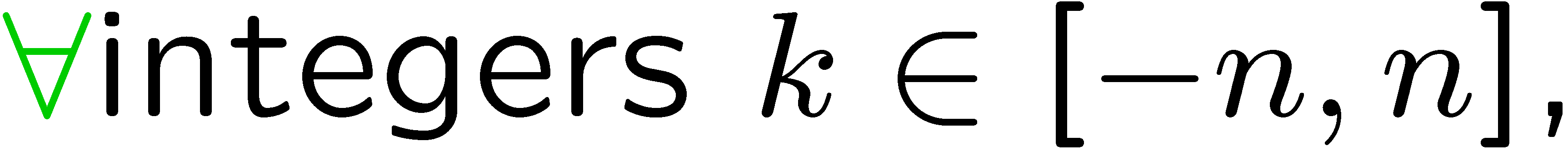 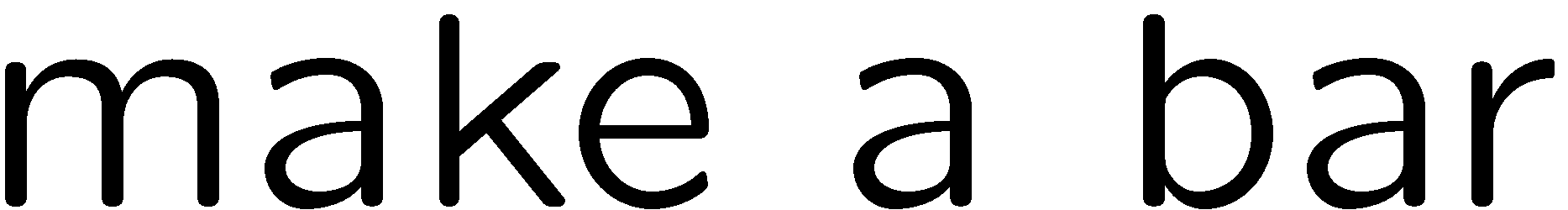 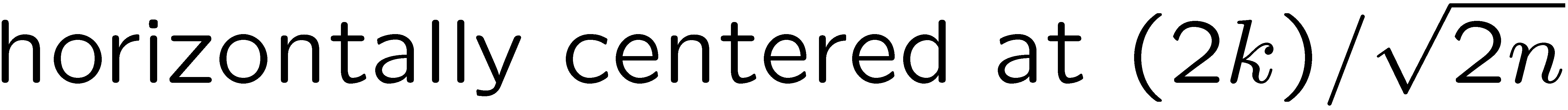 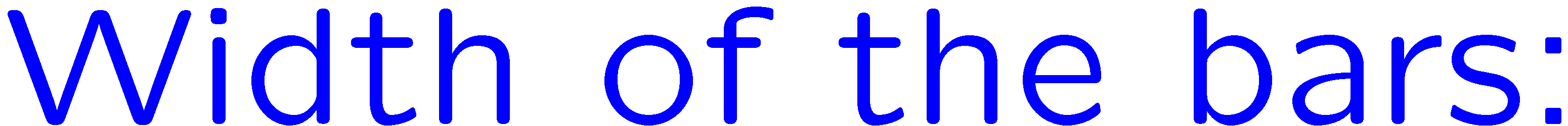 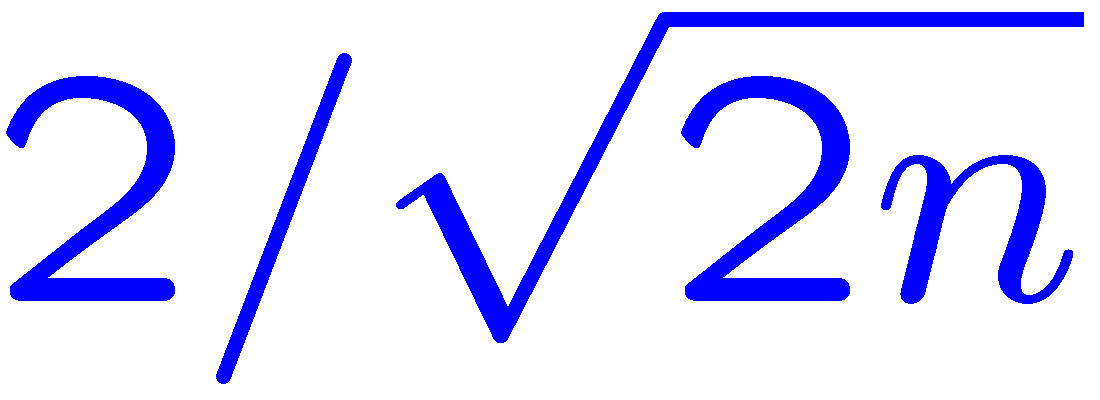 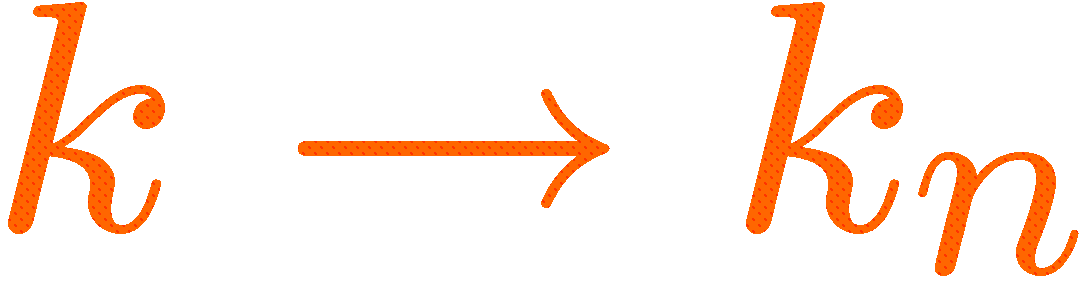 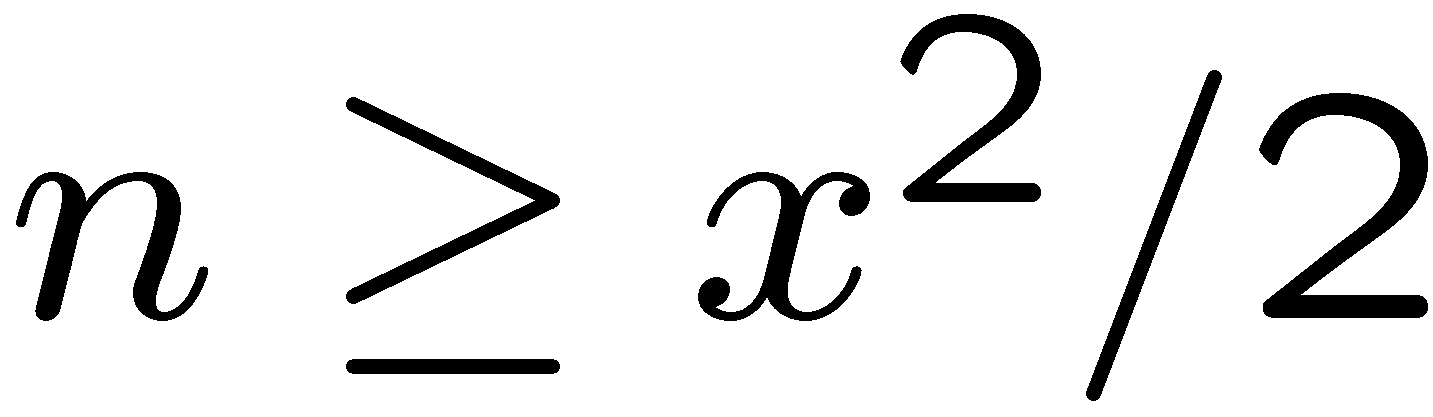 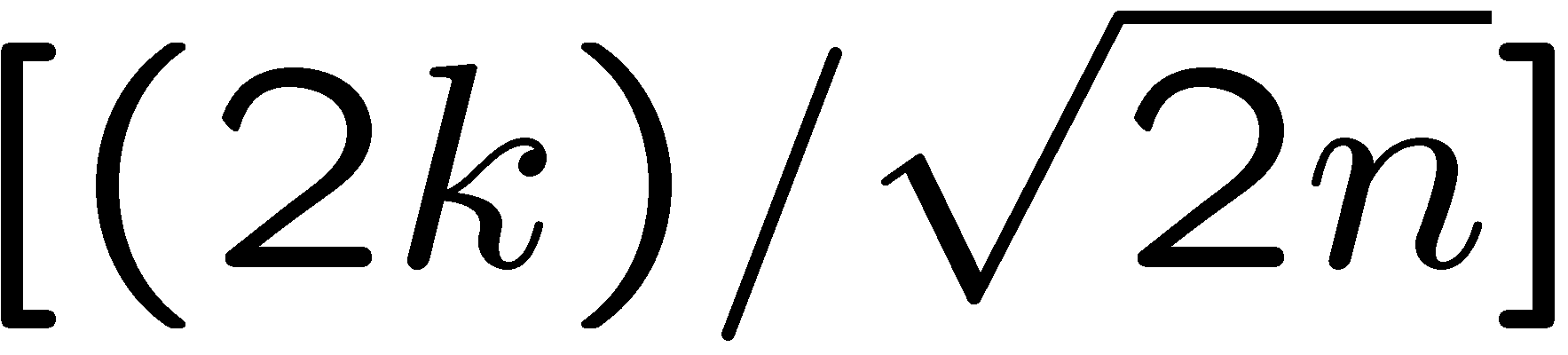 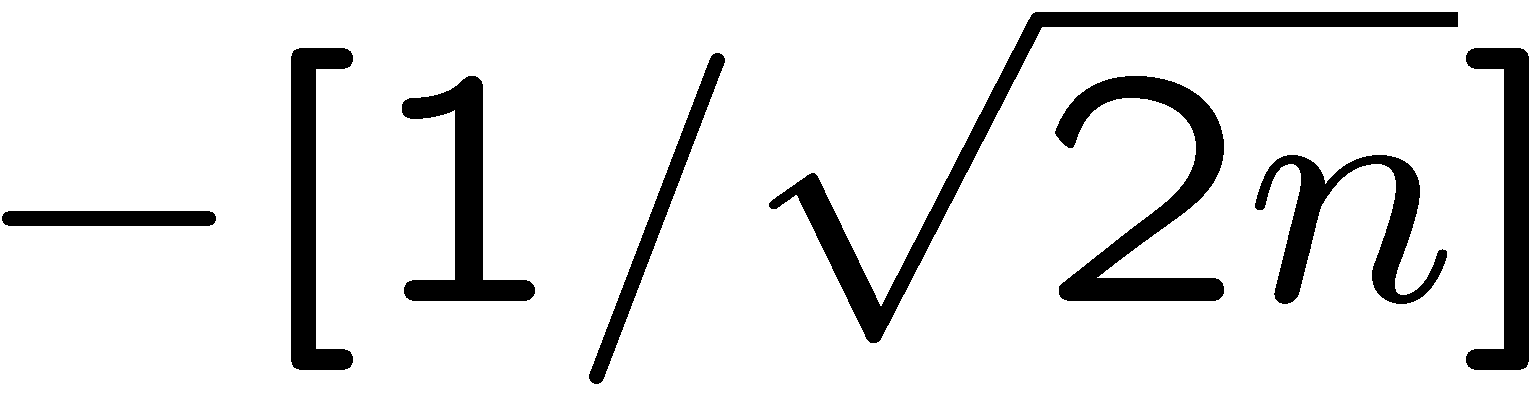 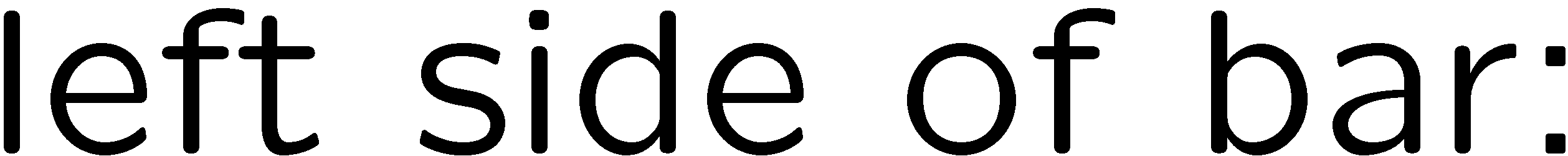 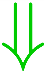 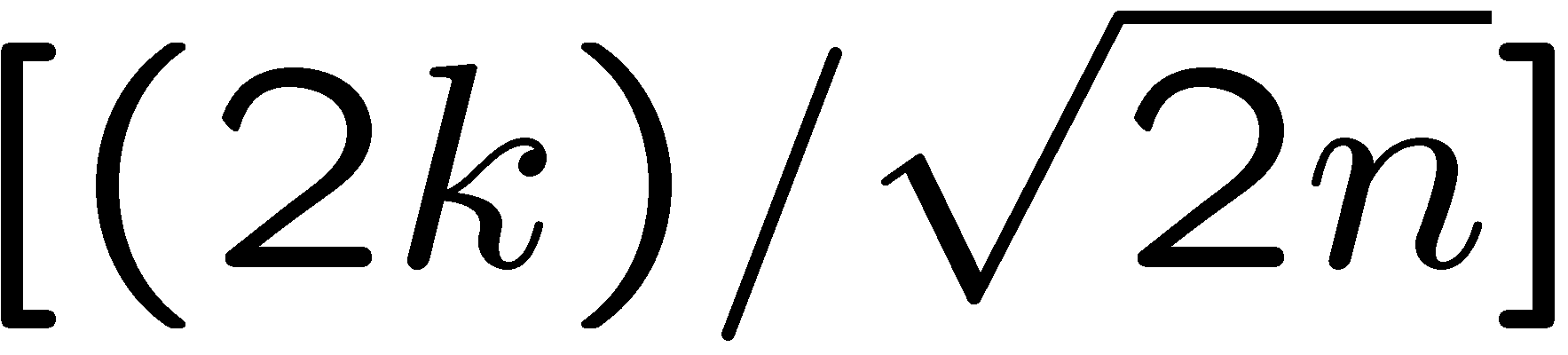 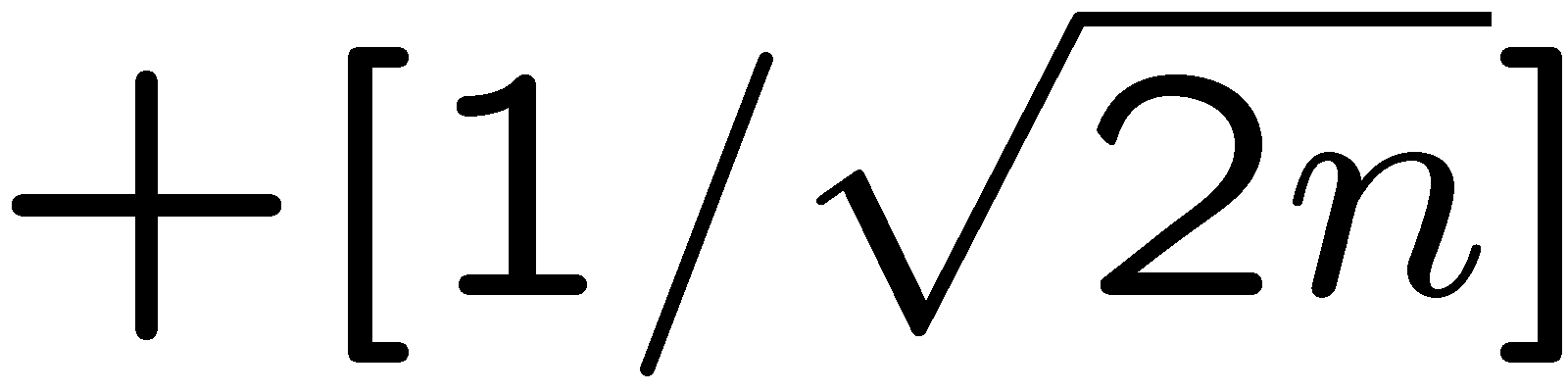 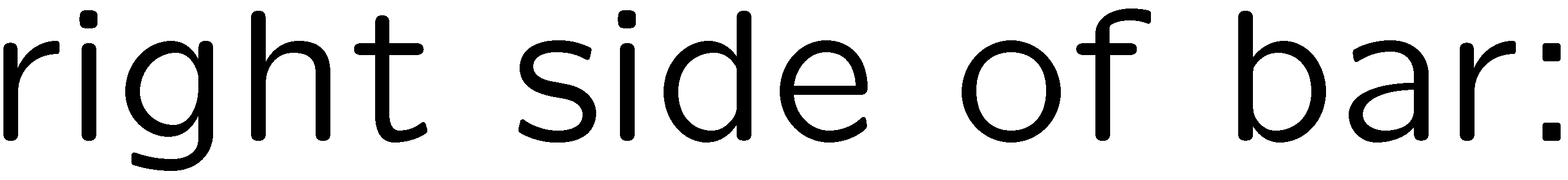 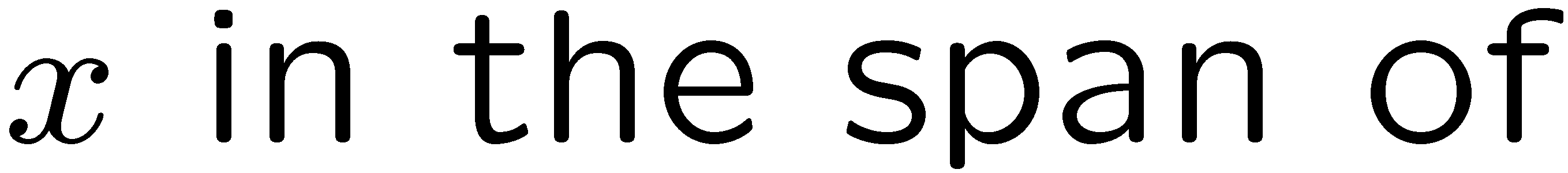 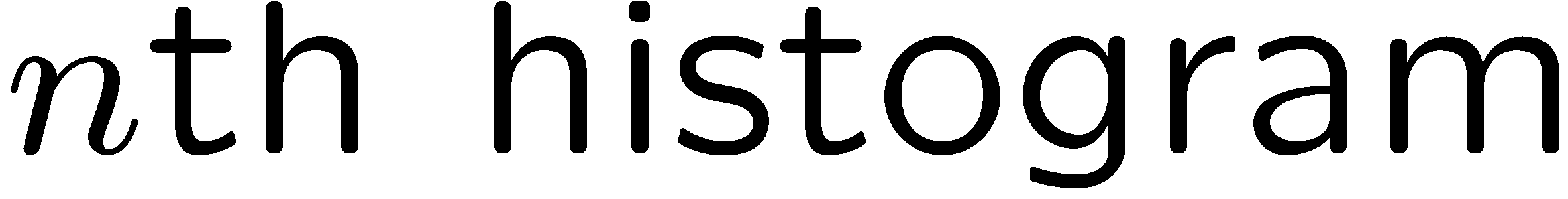 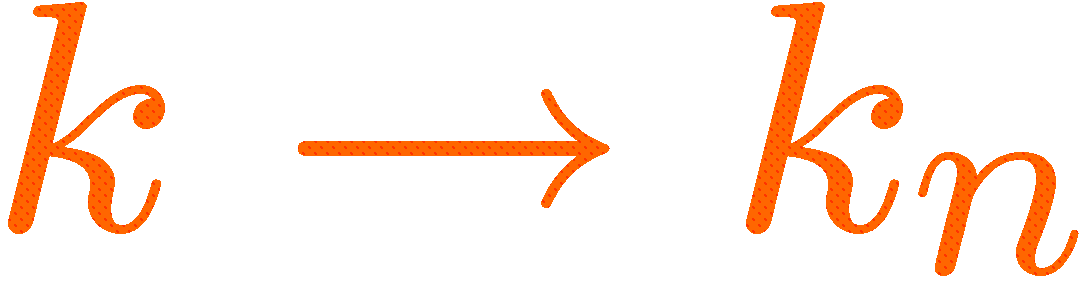 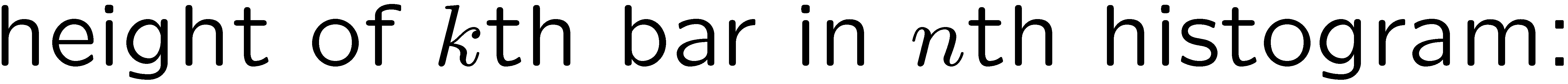 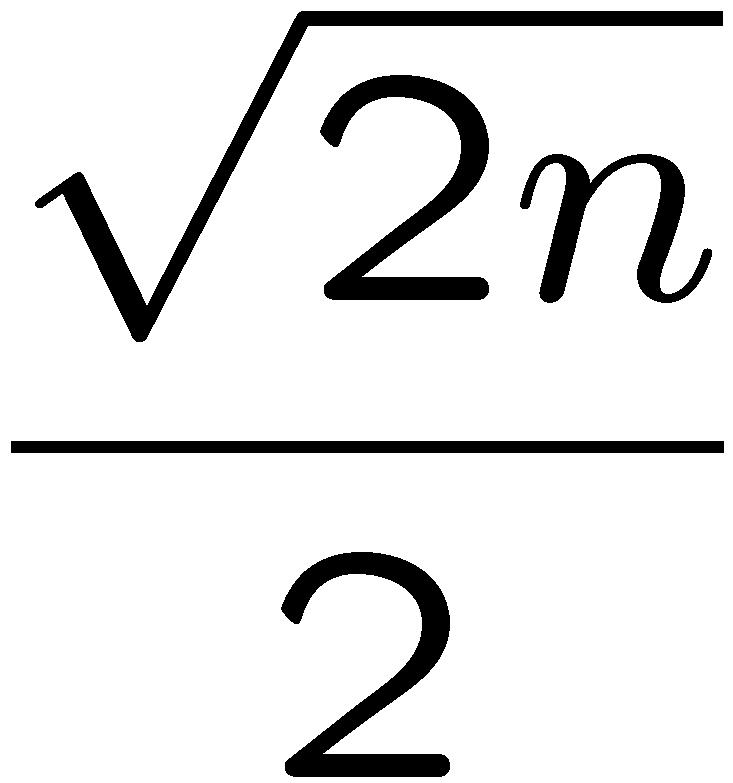 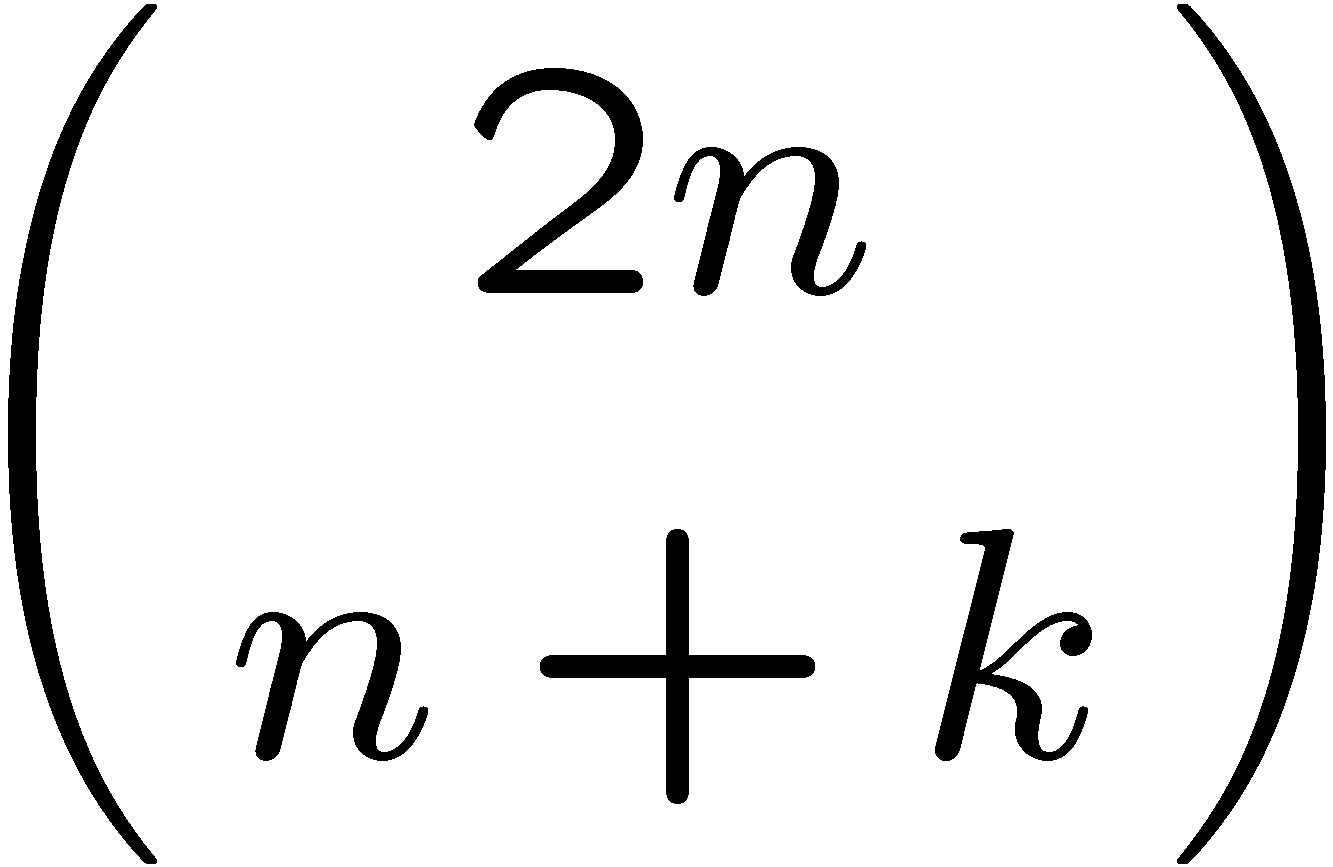 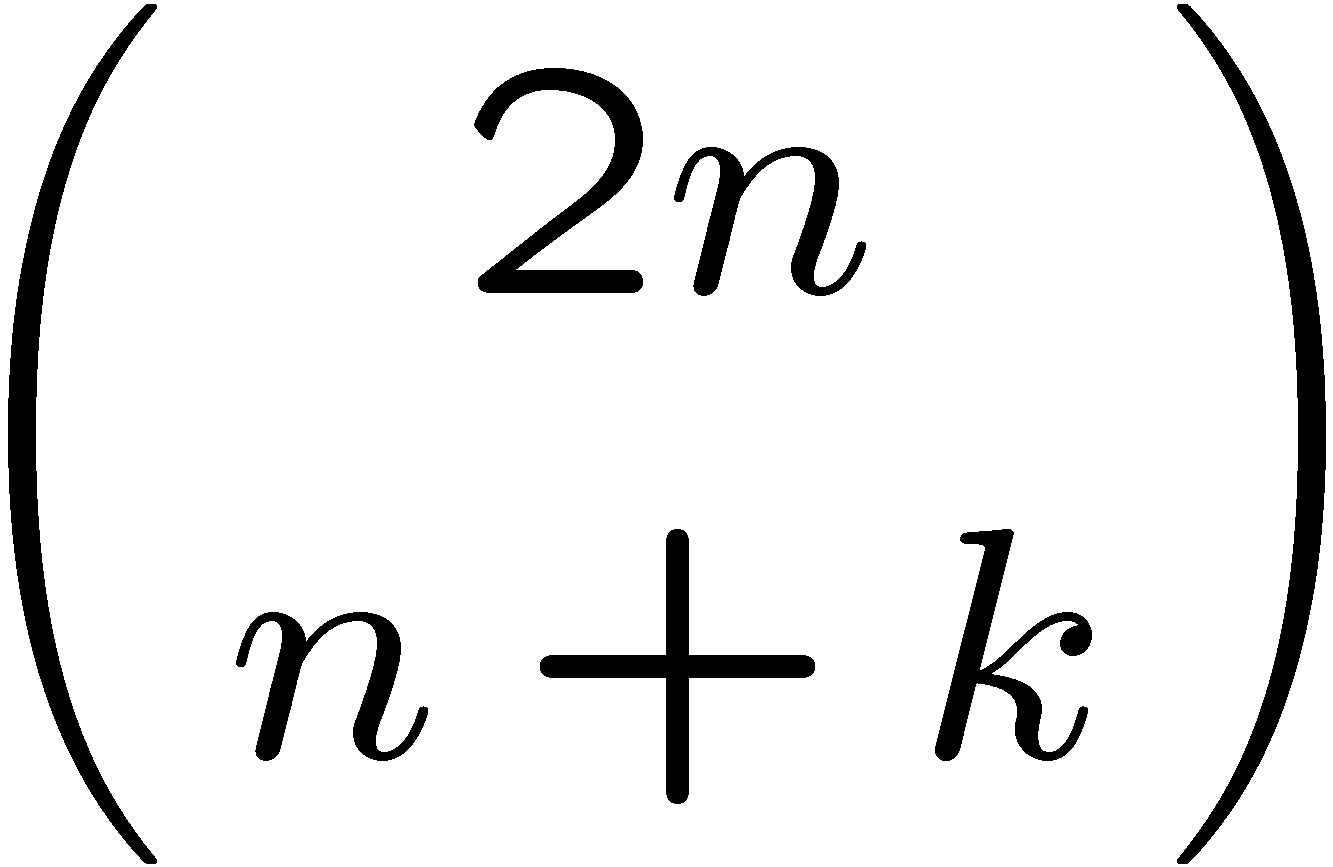 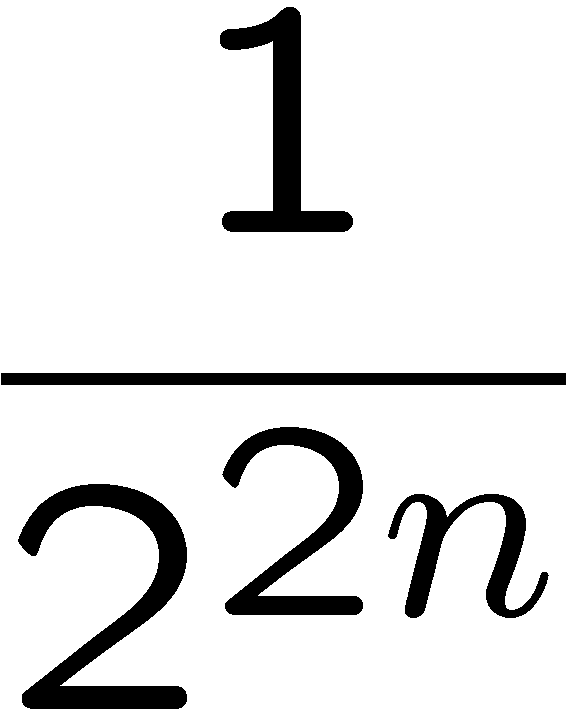 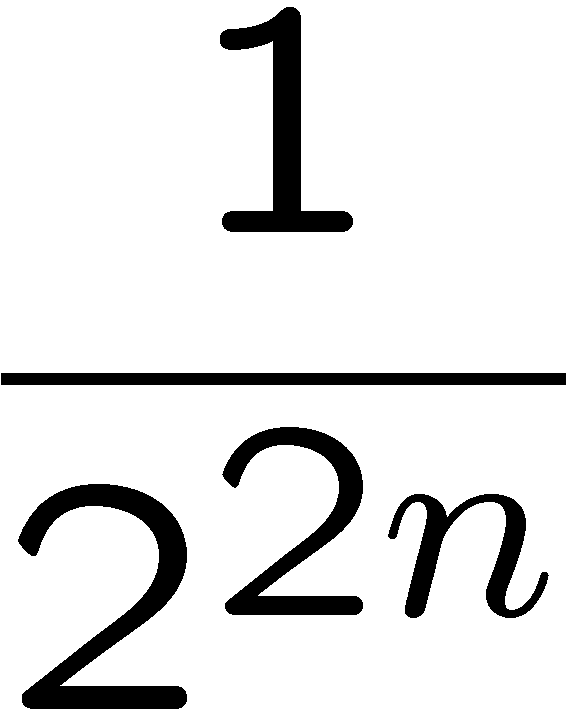 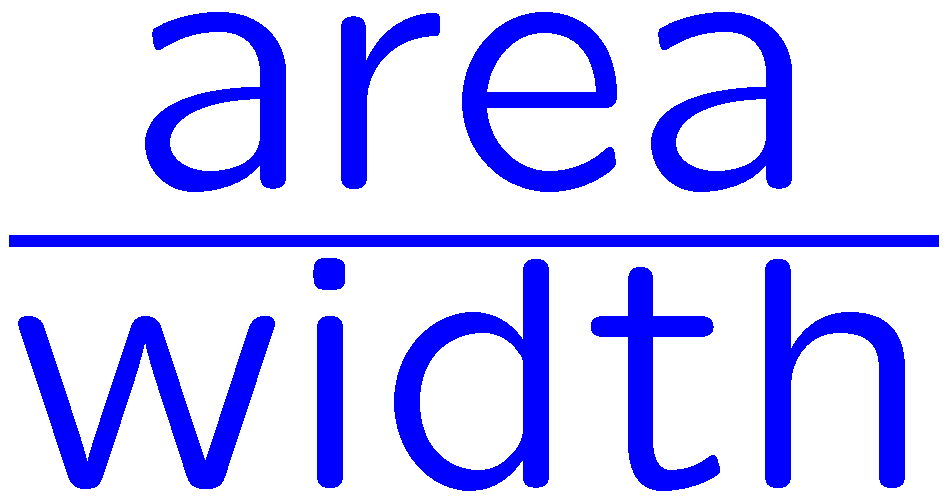 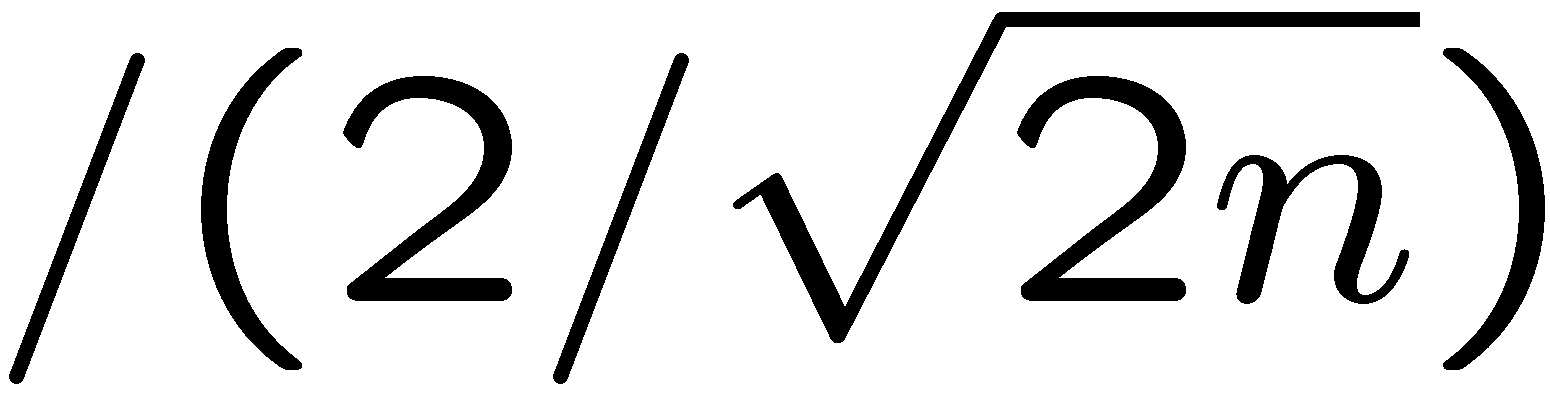 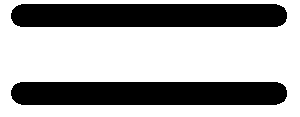 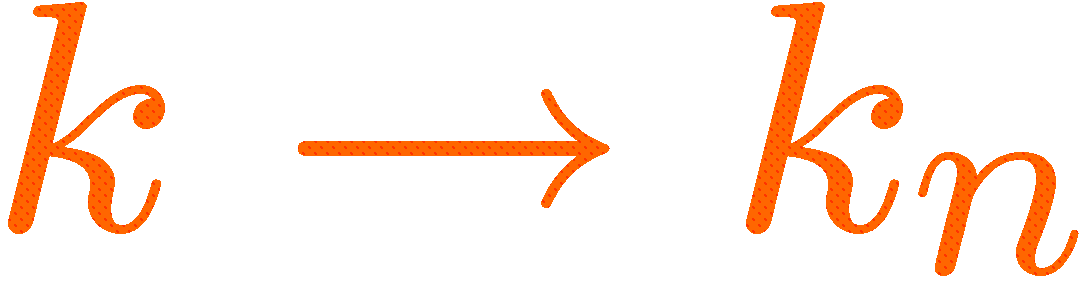 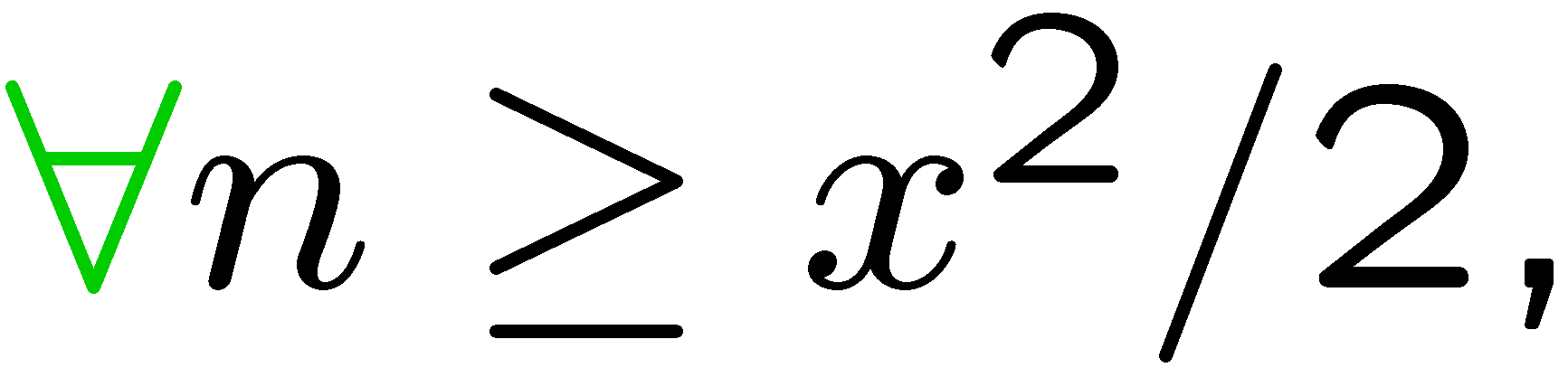 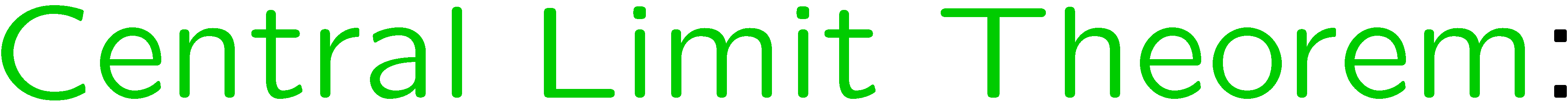 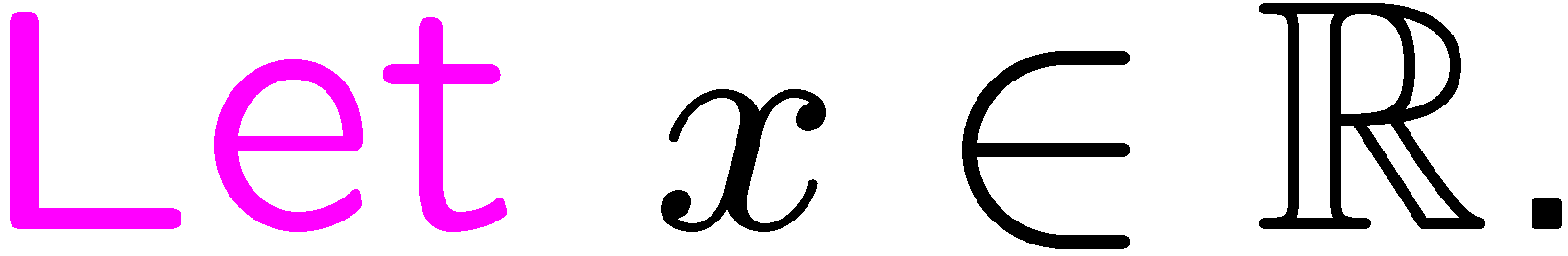 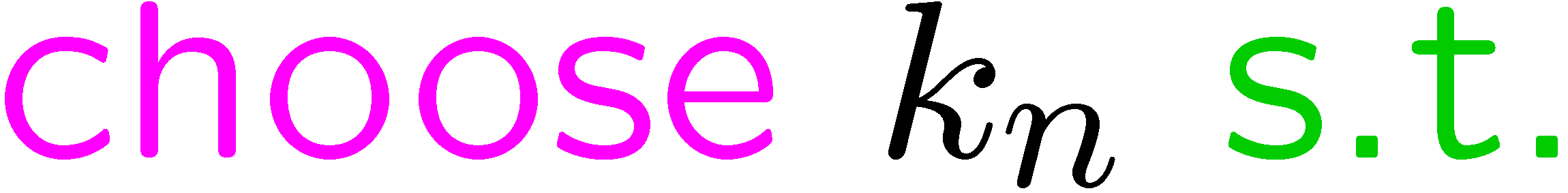 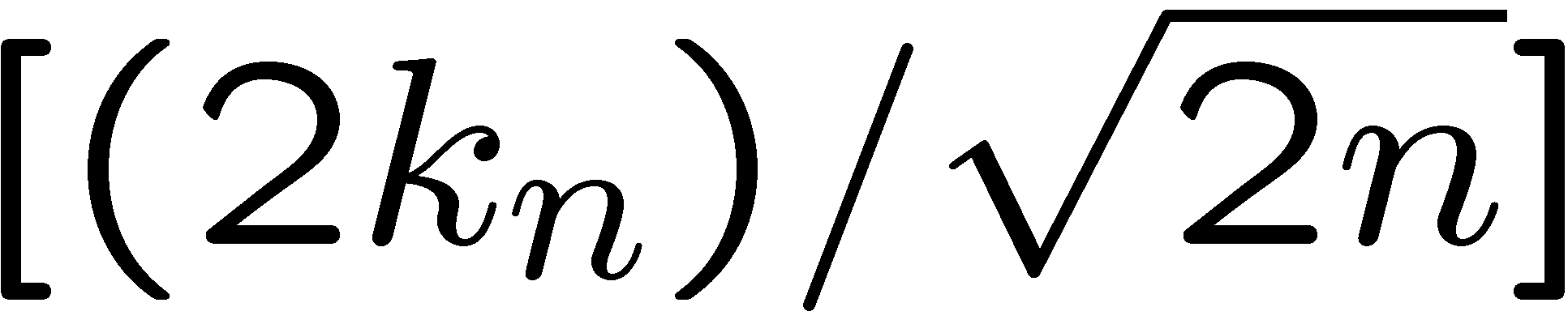 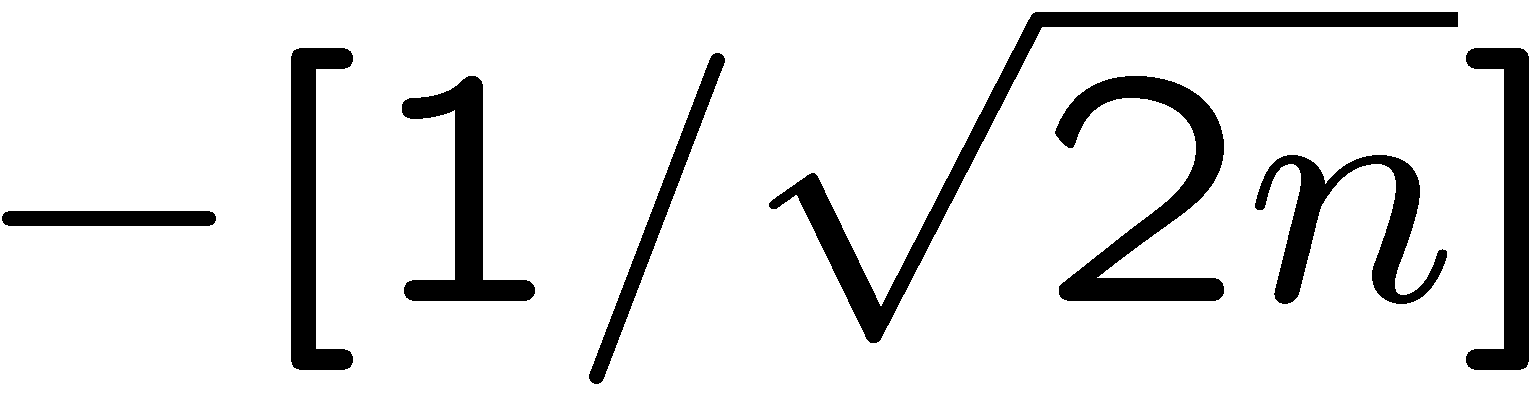 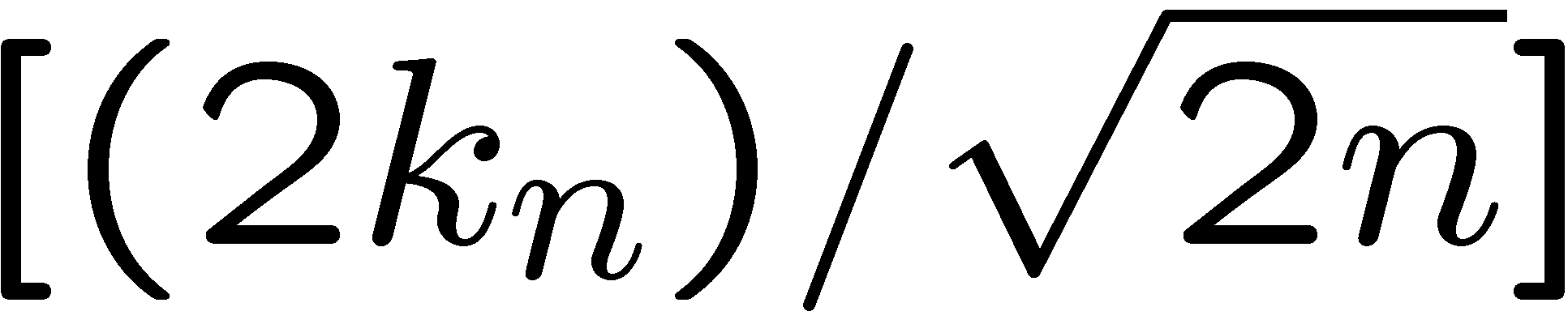 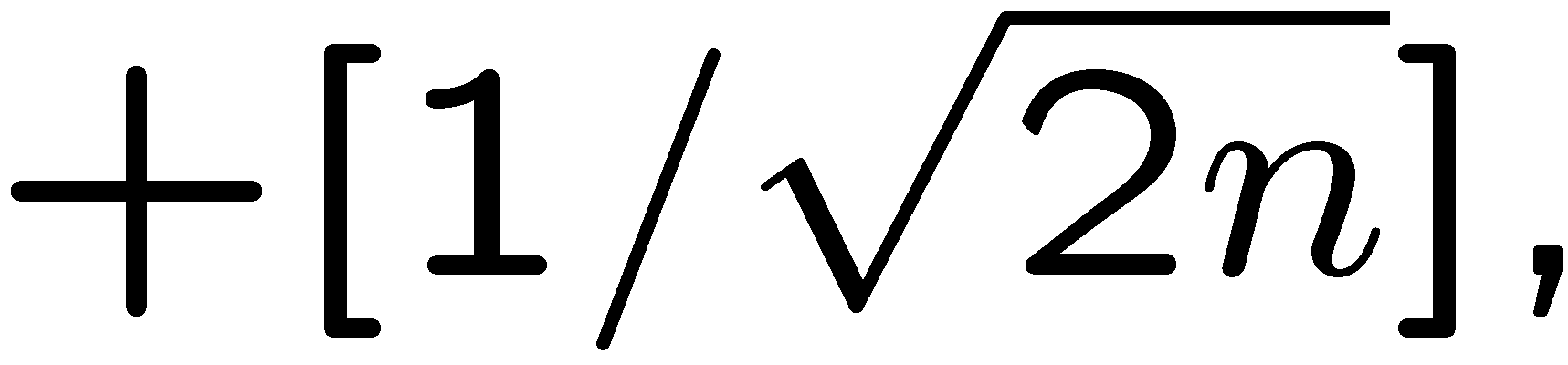 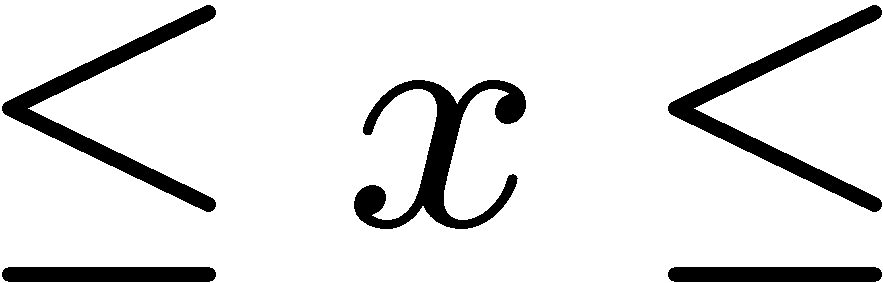 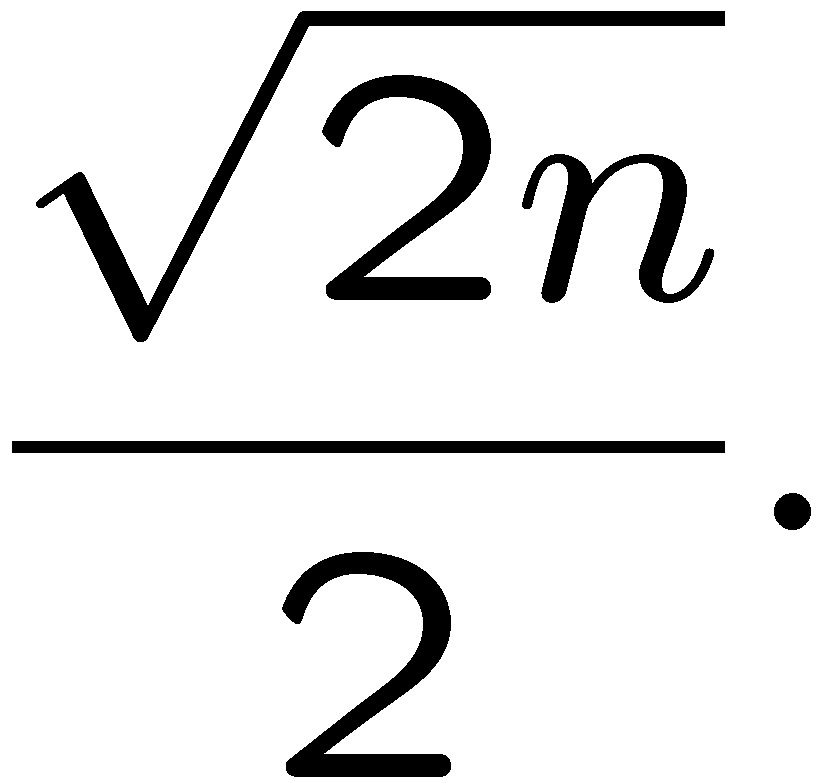 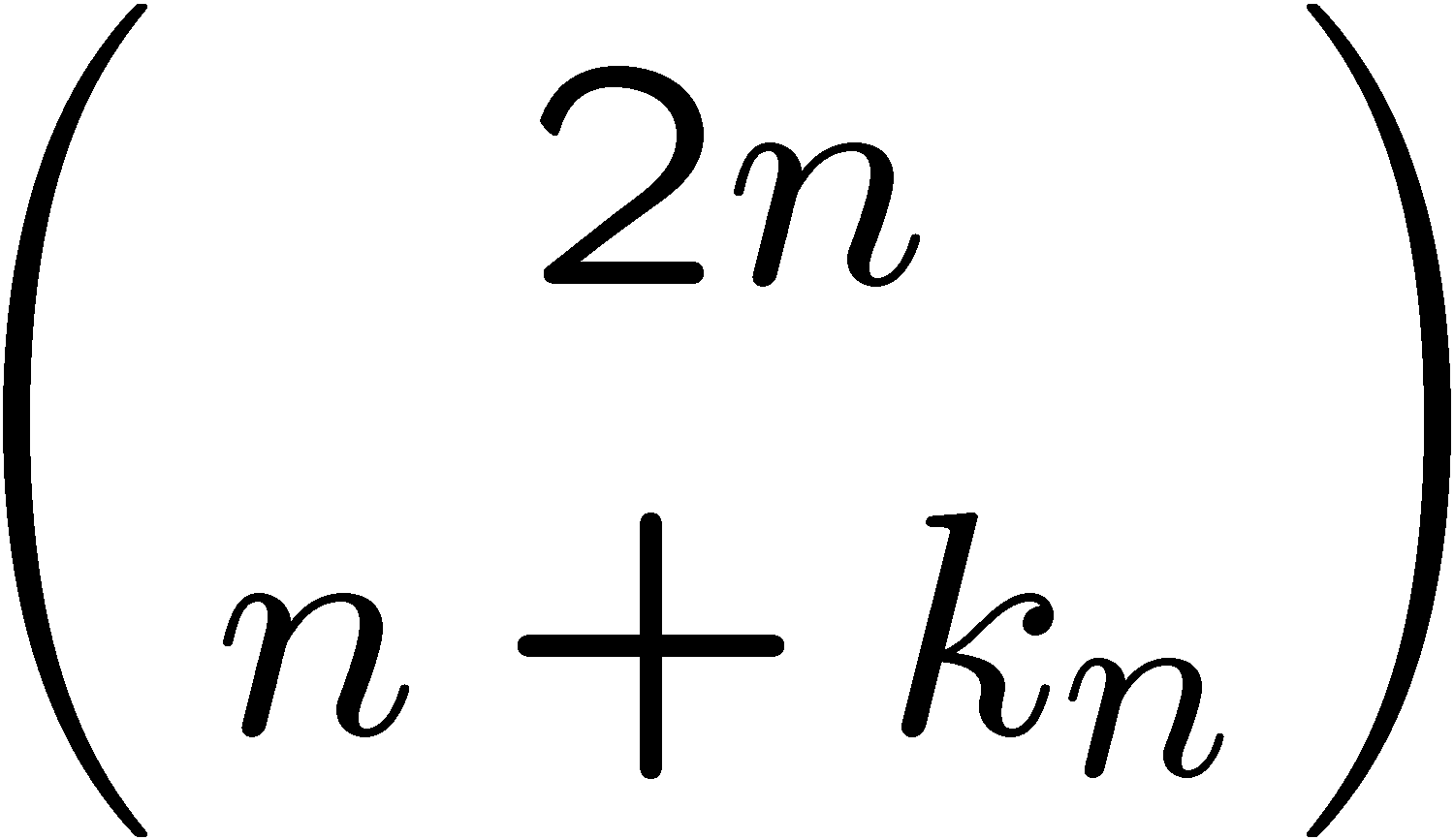 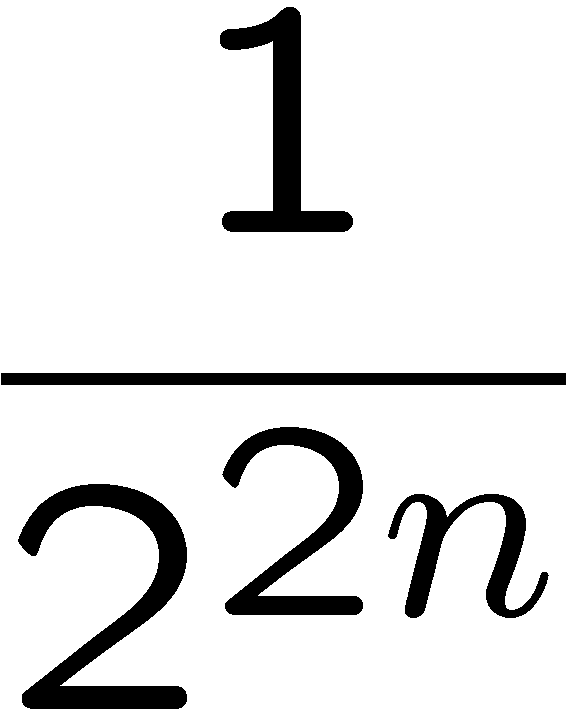 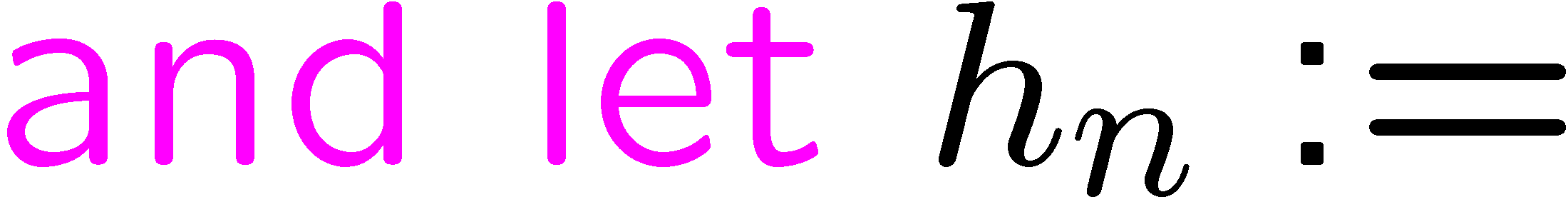 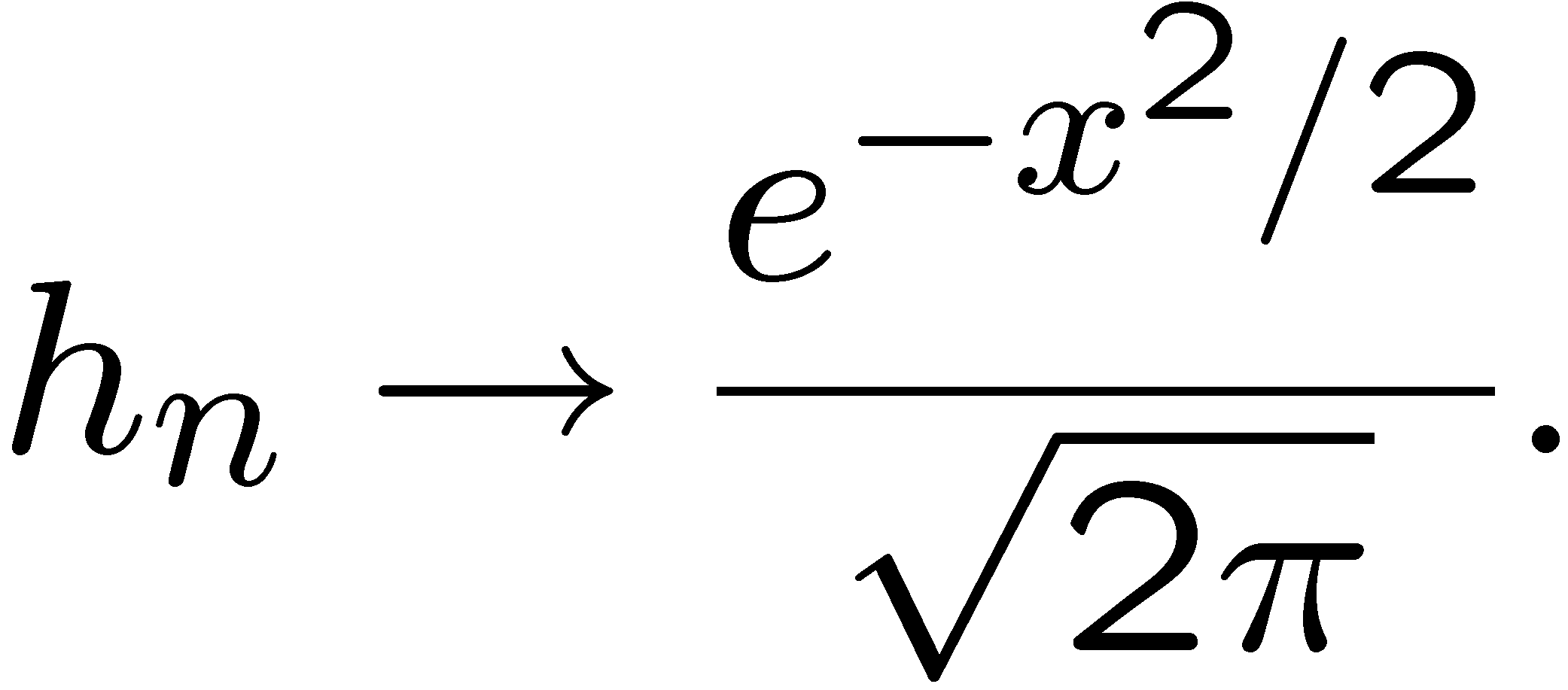 29
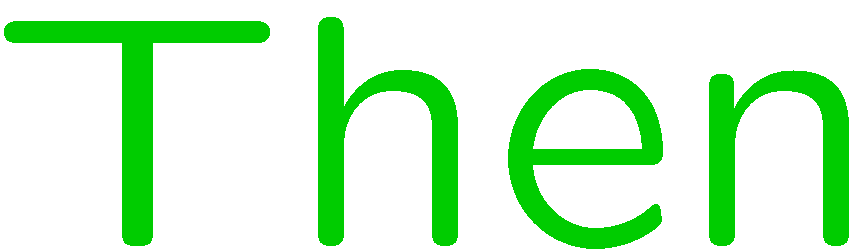 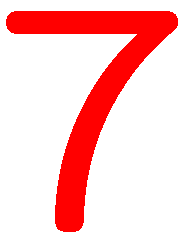 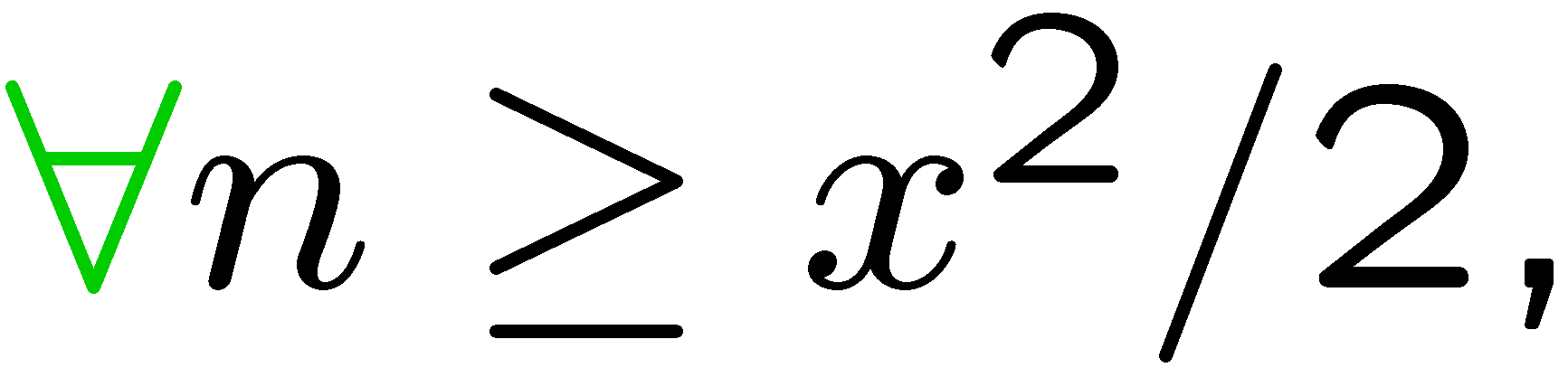 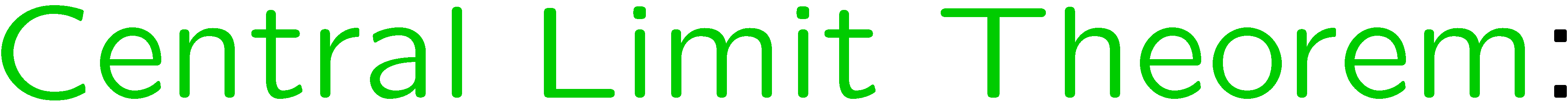 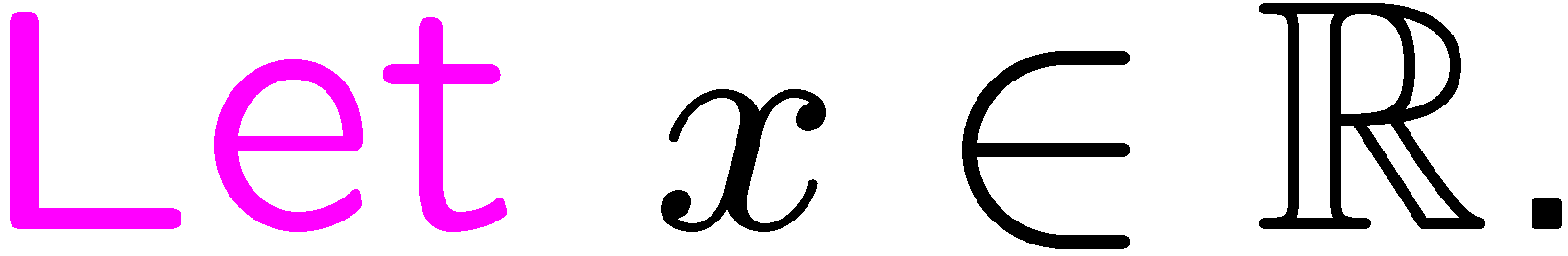 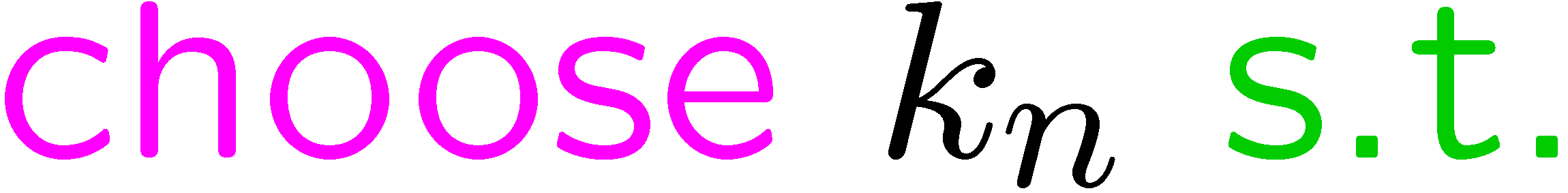 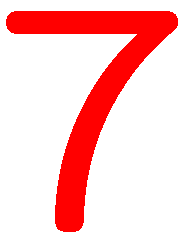 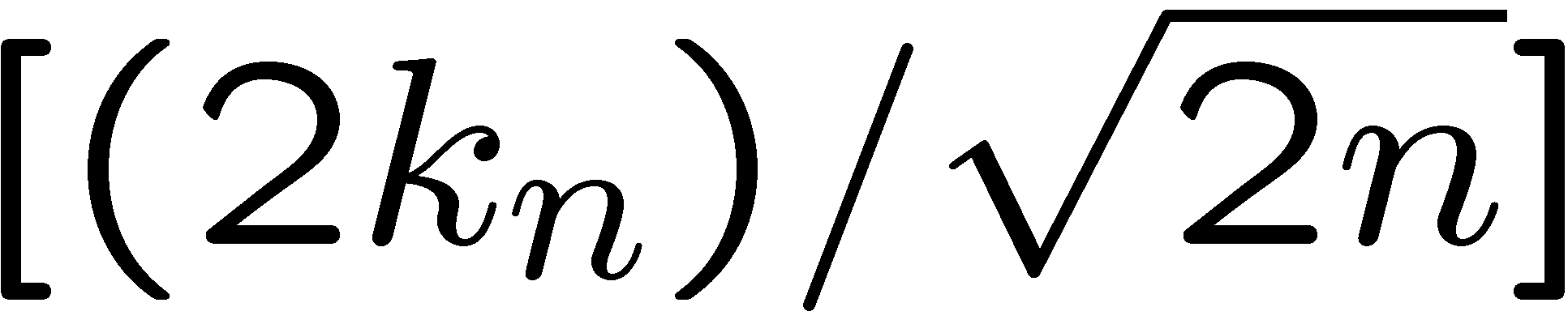 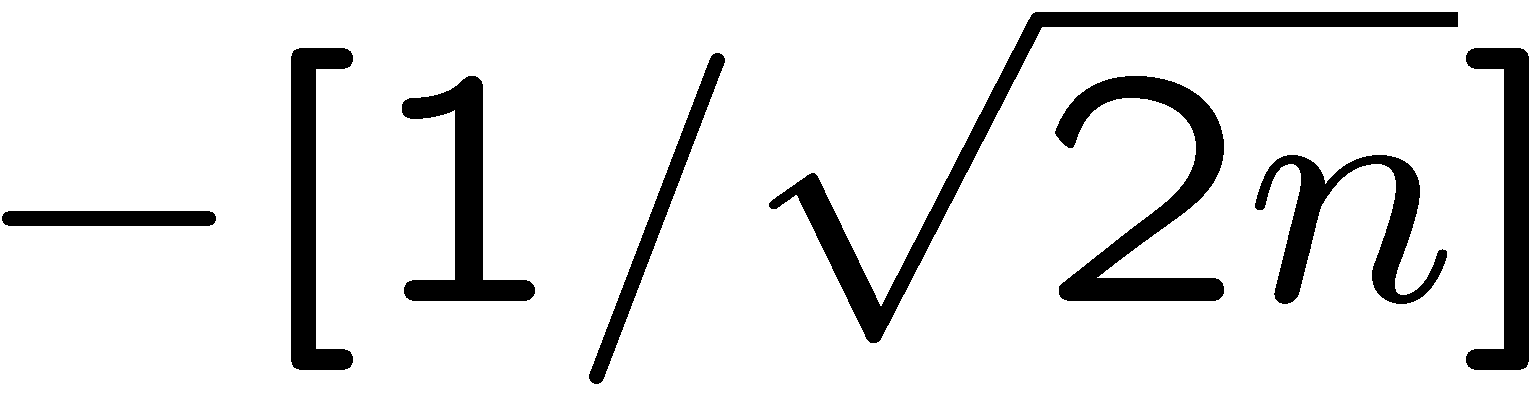 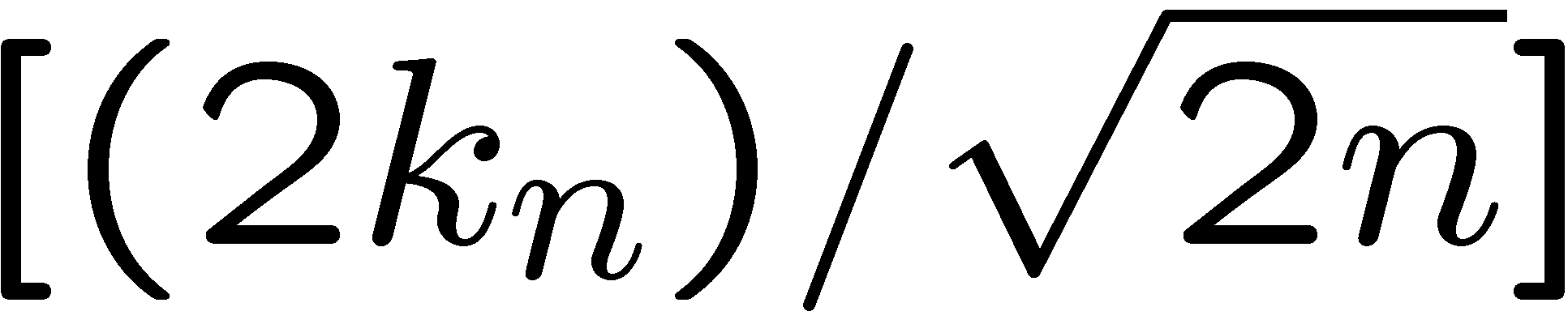 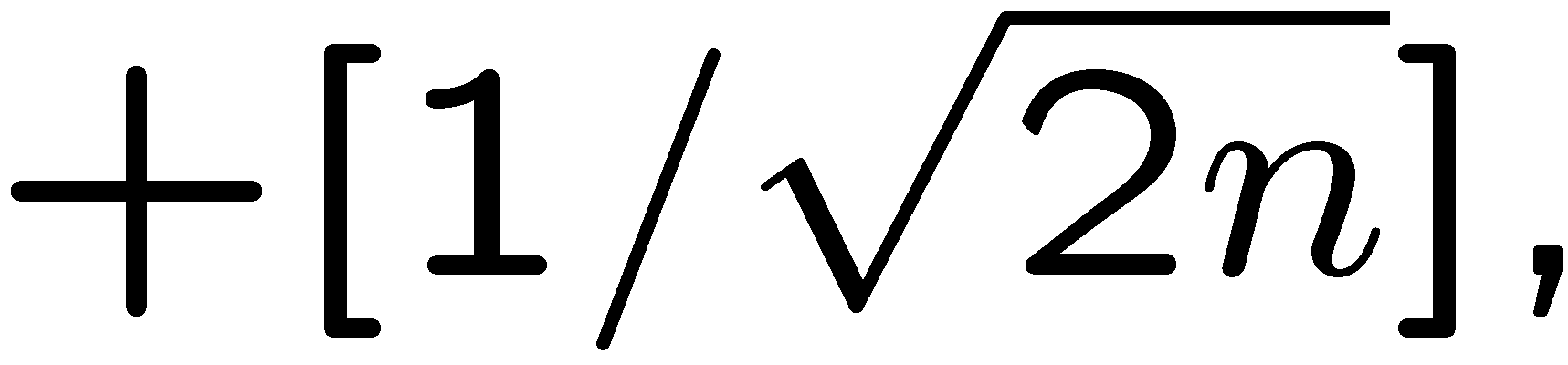 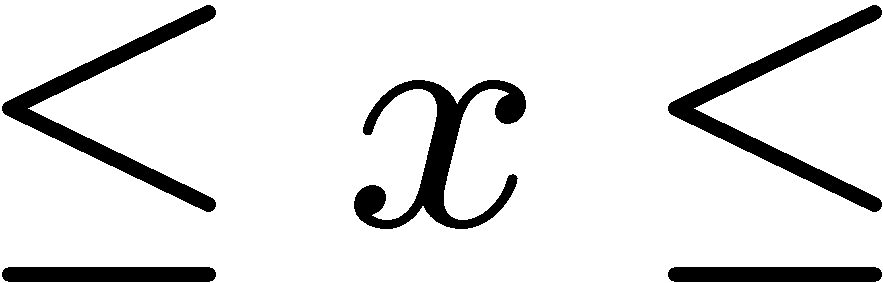 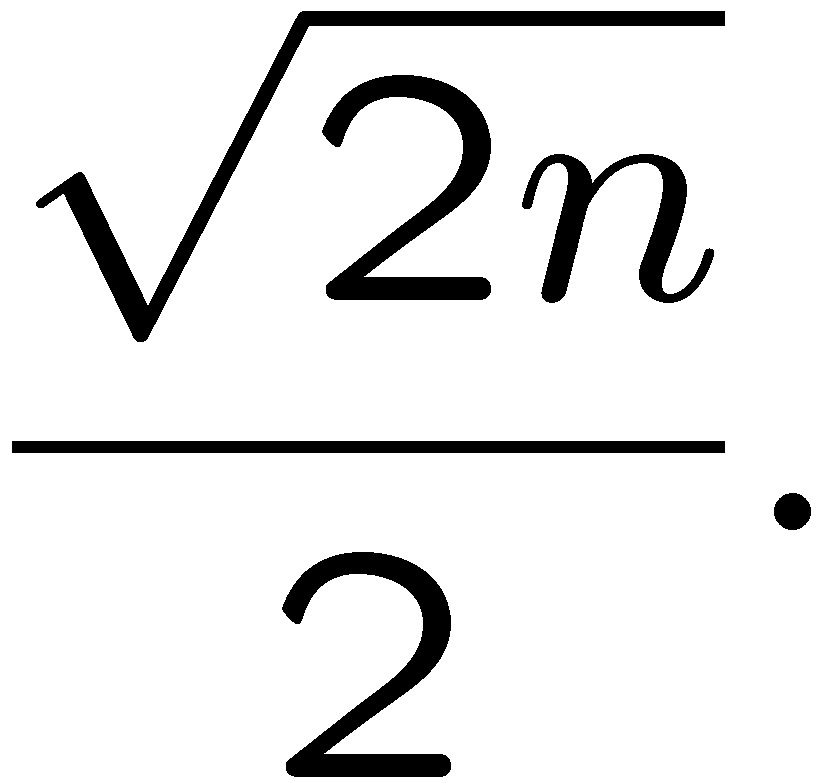 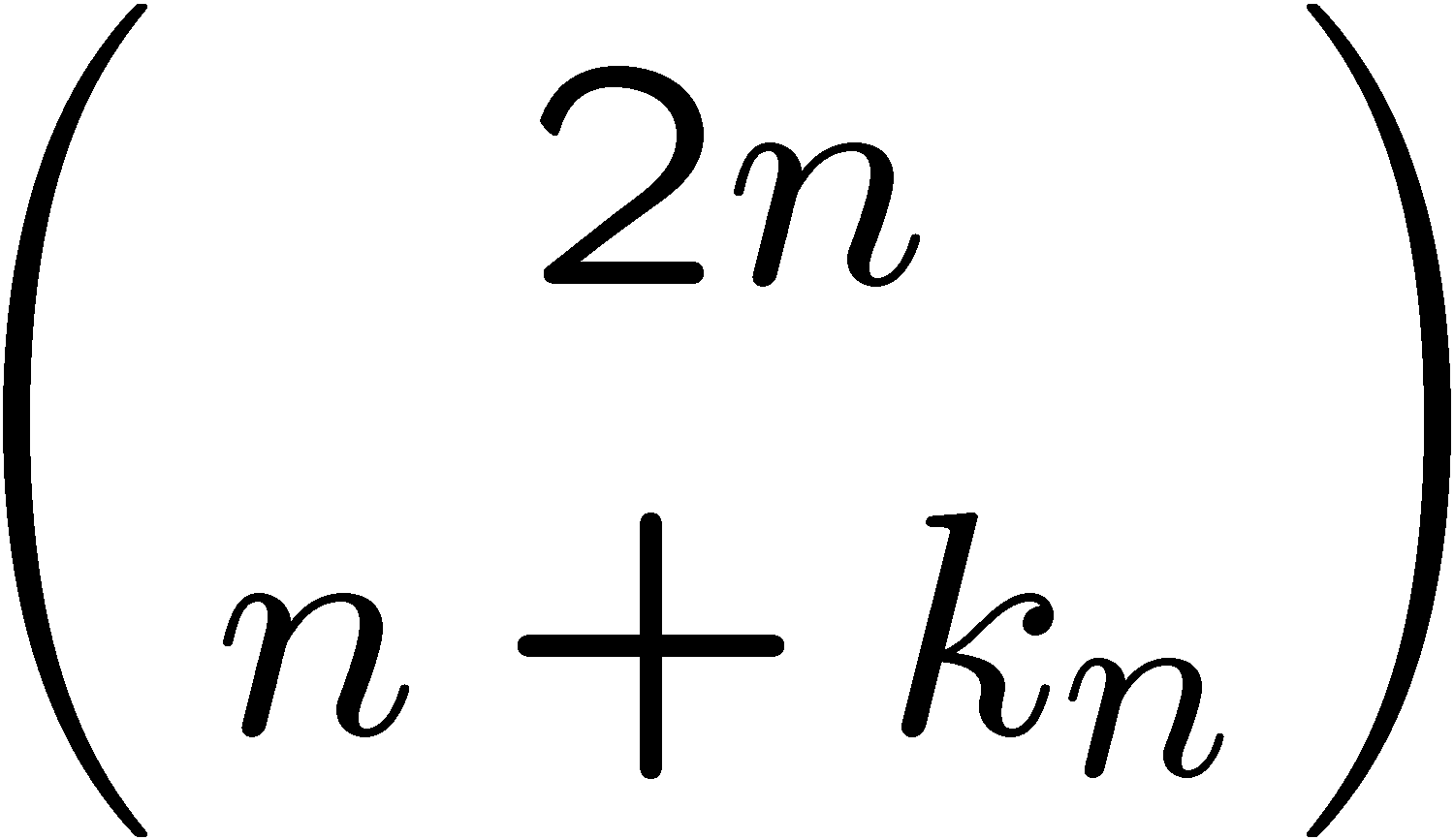 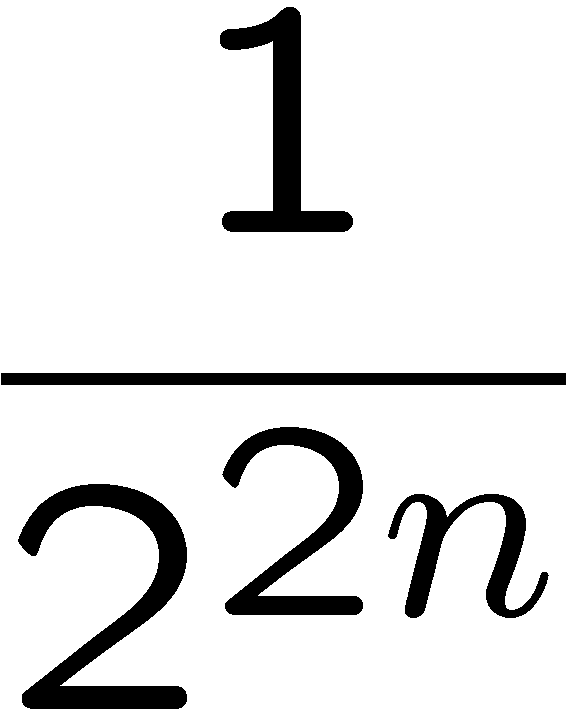 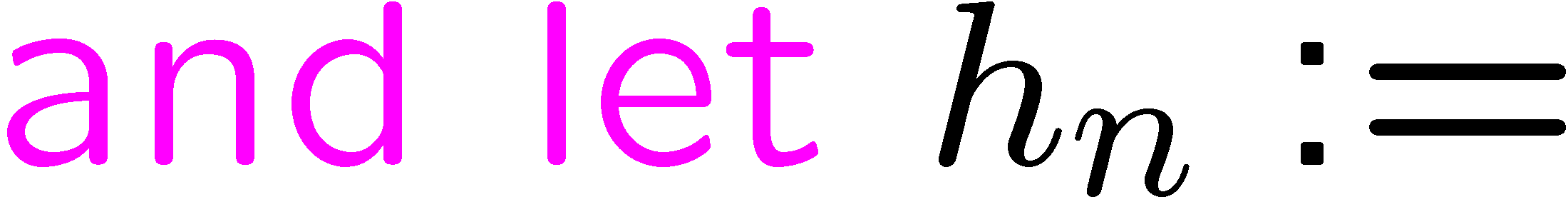 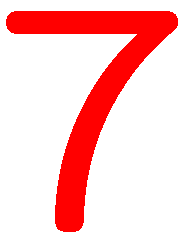 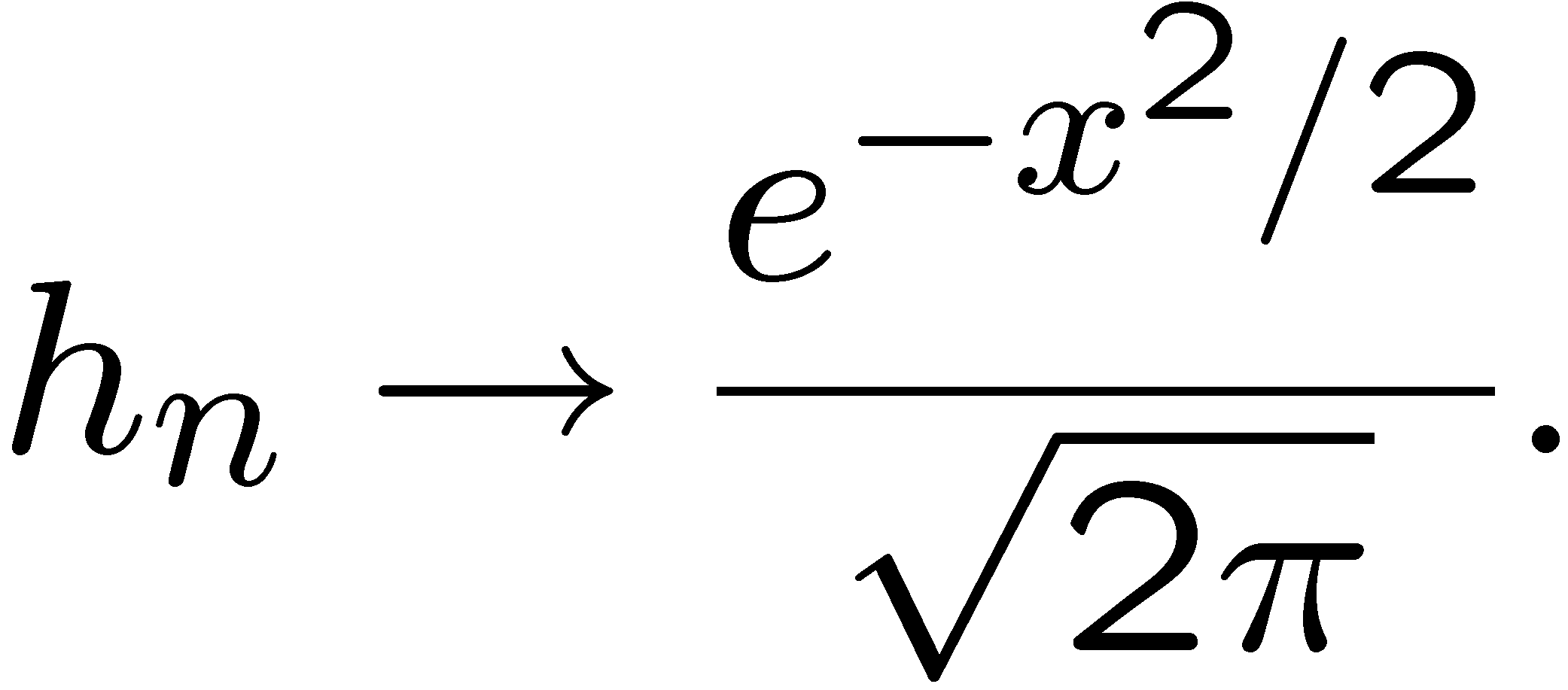 30
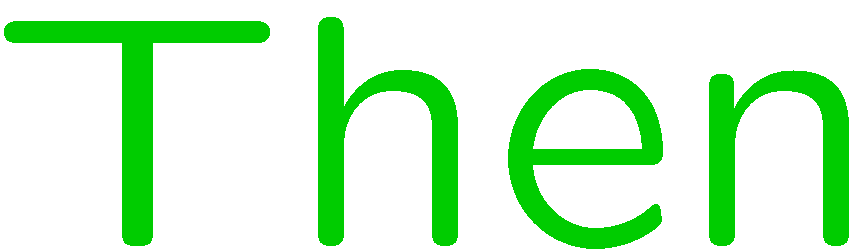 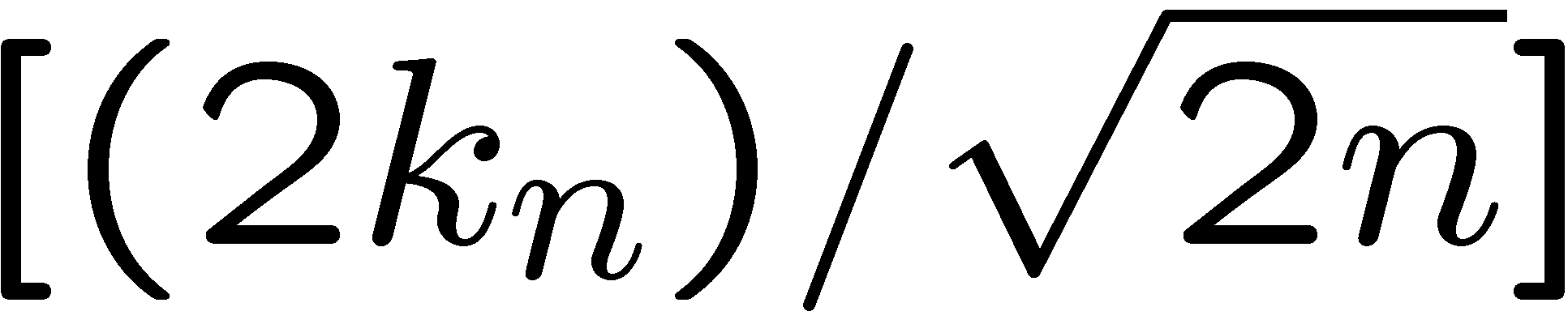 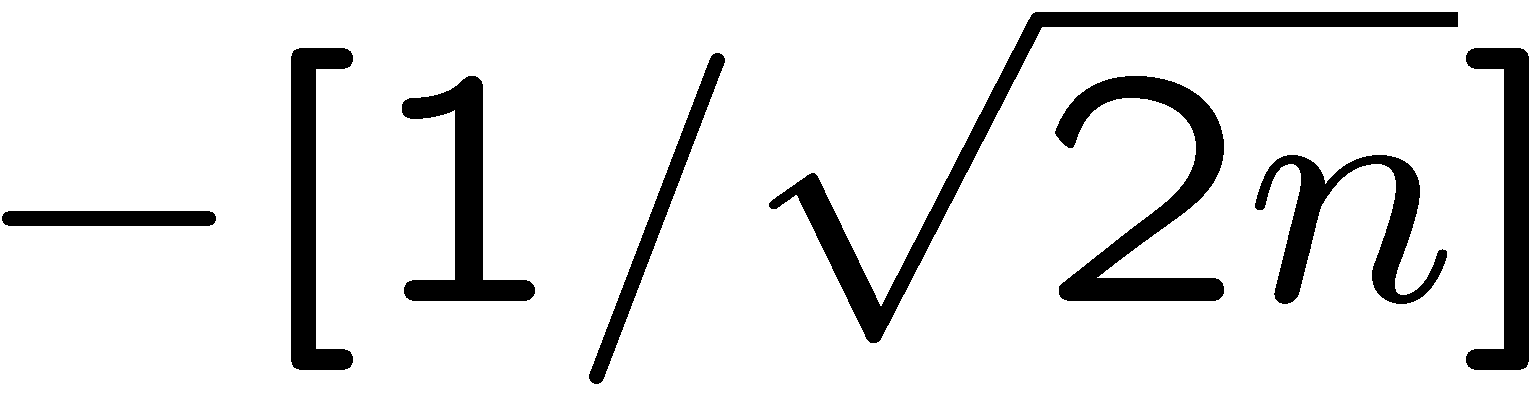 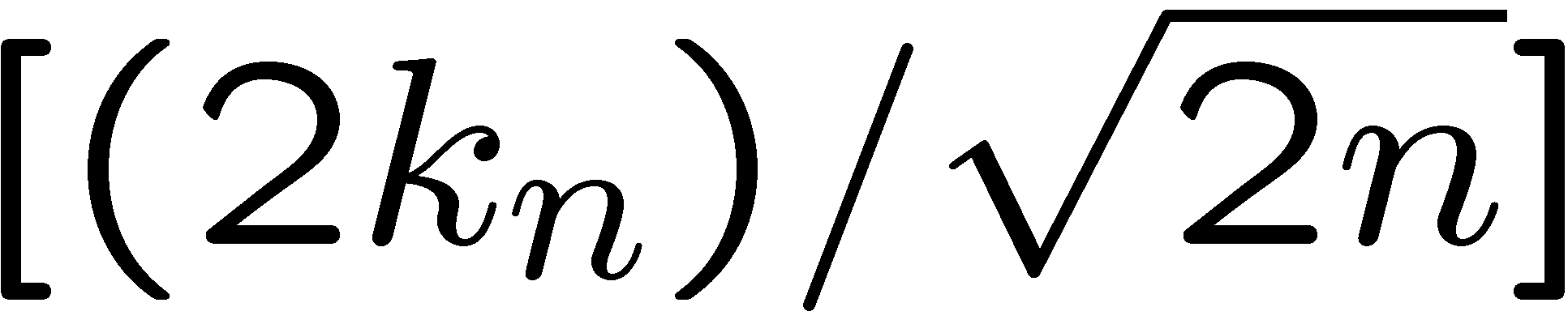 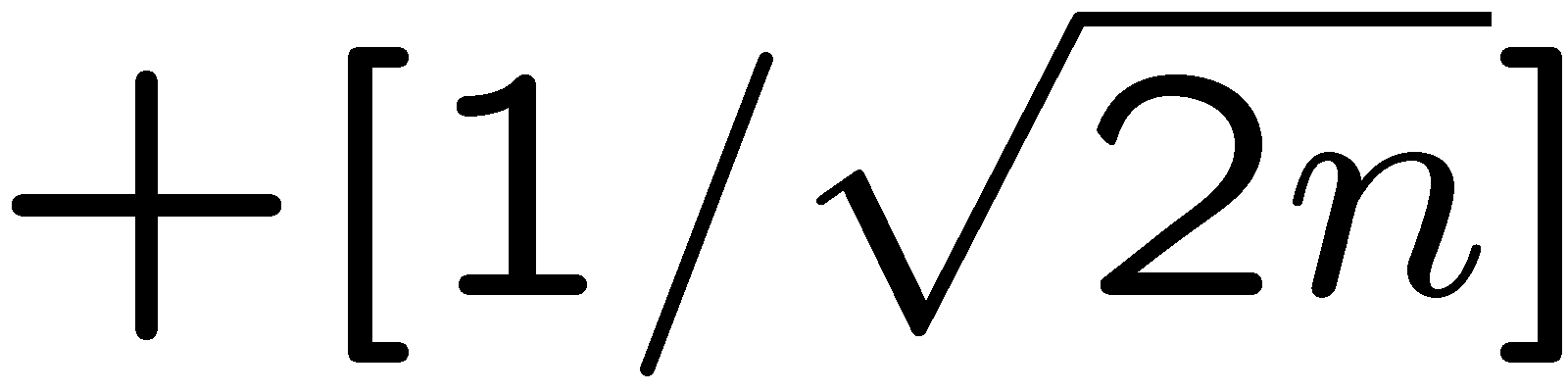 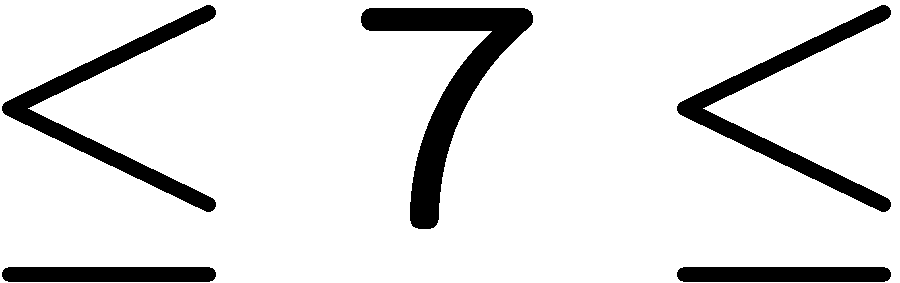 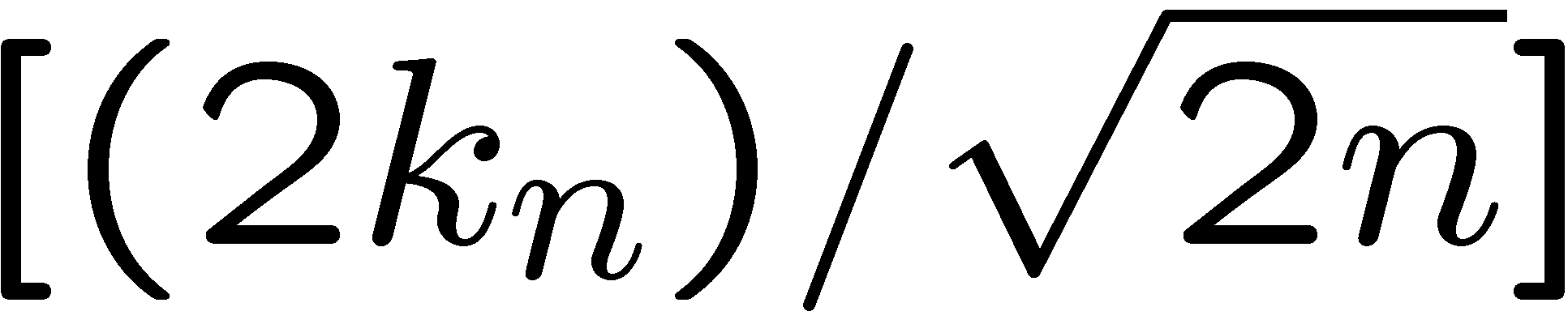 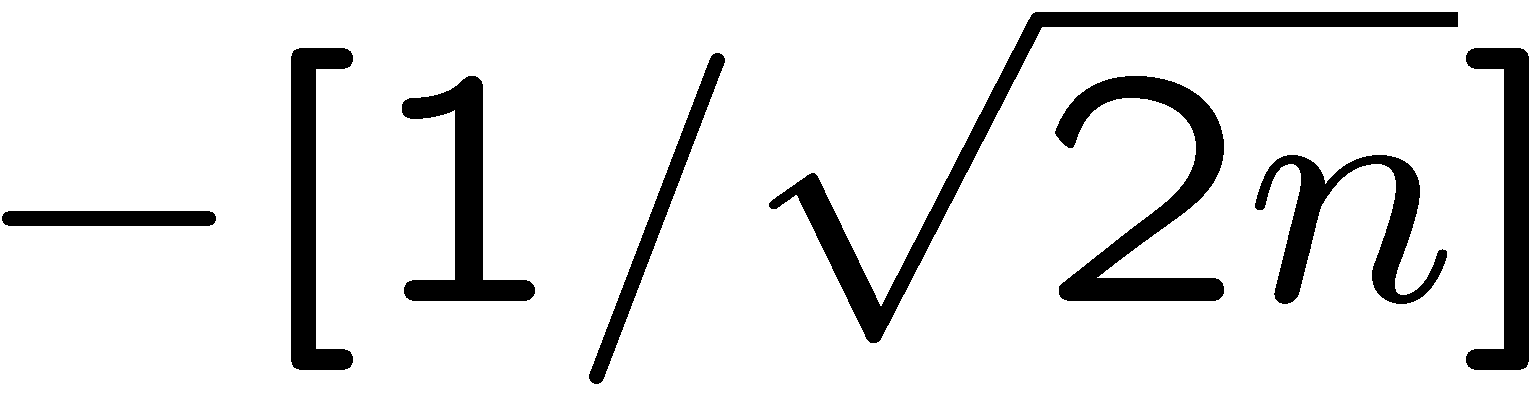 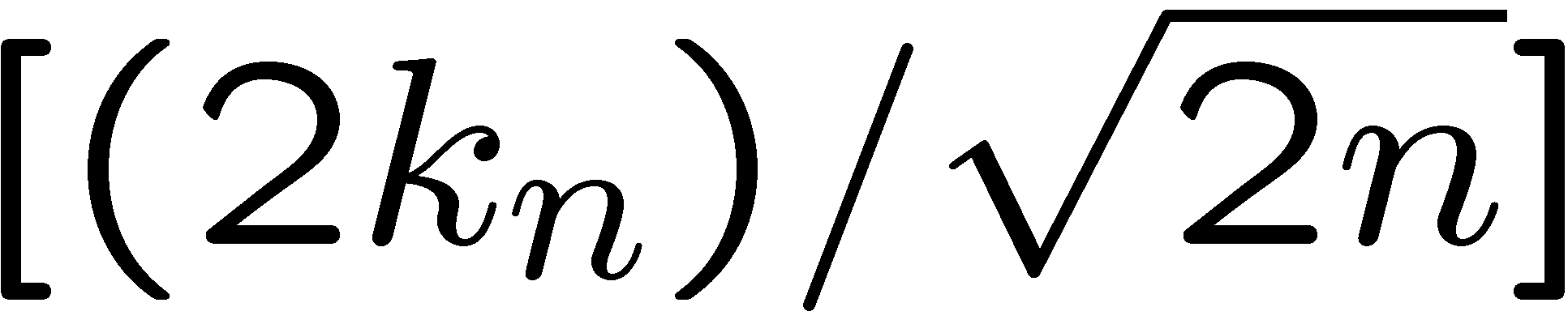 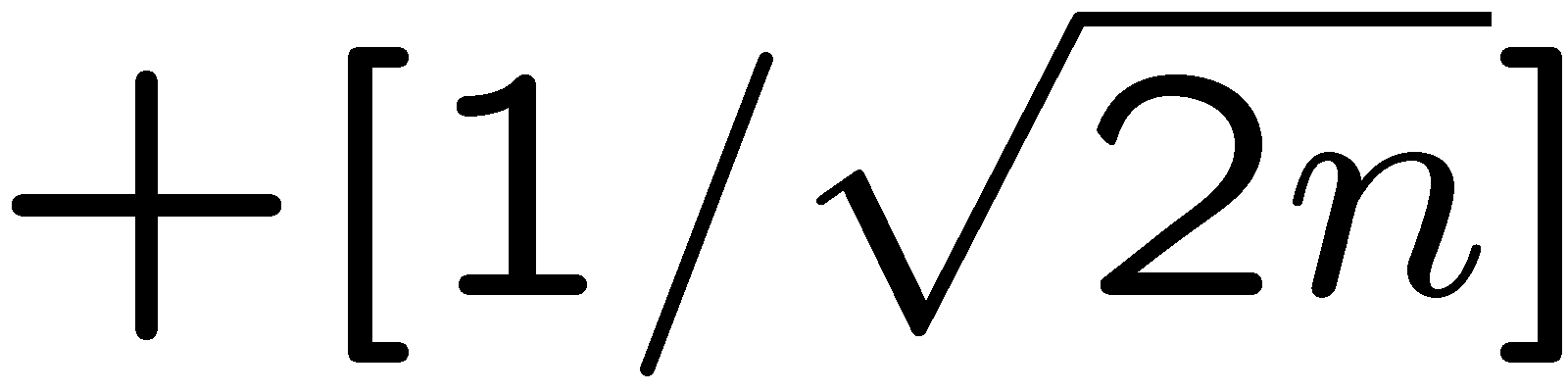 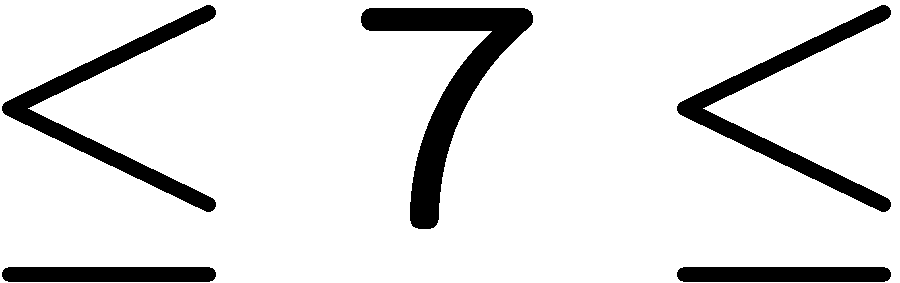 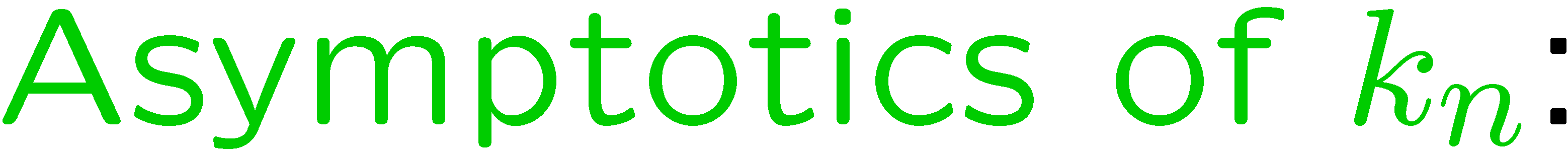 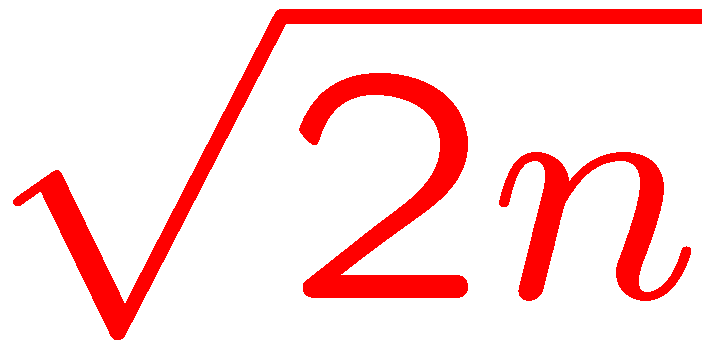 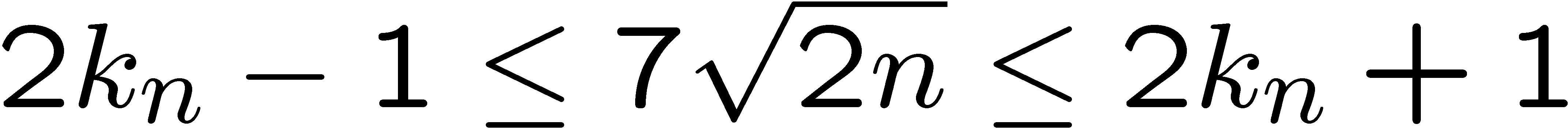 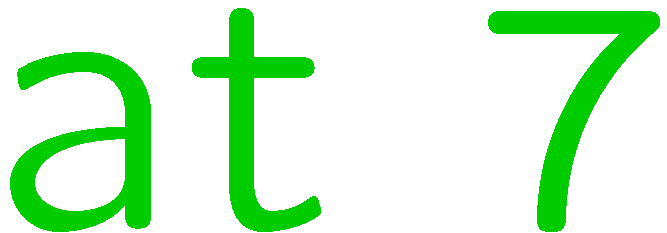 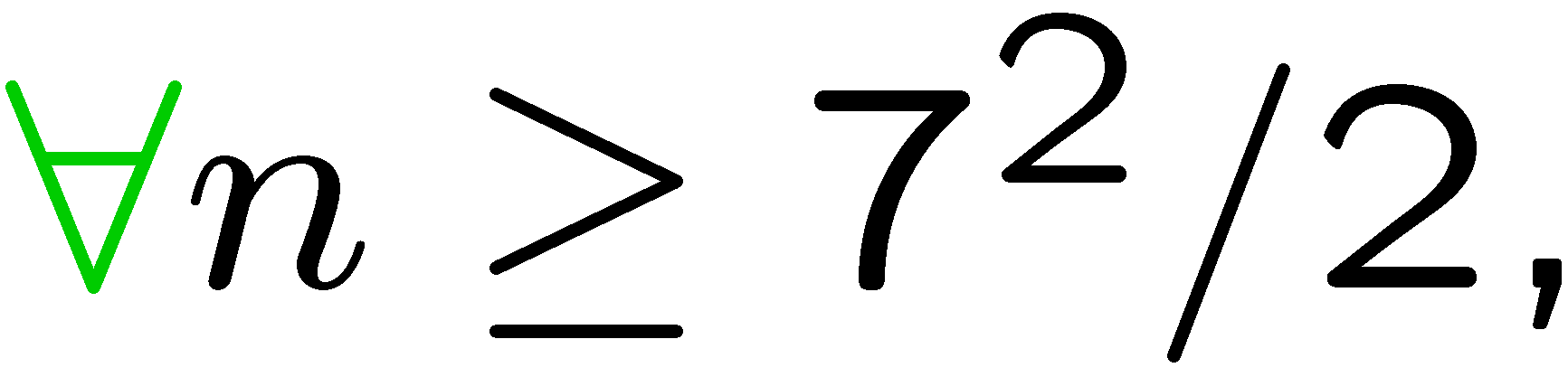 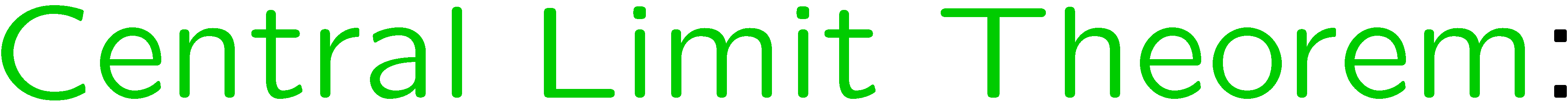 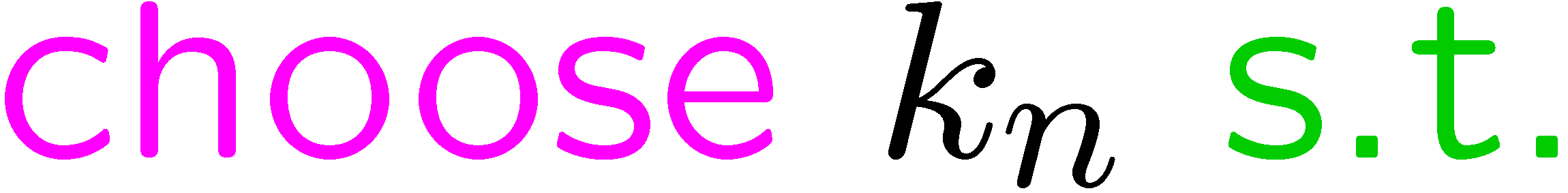 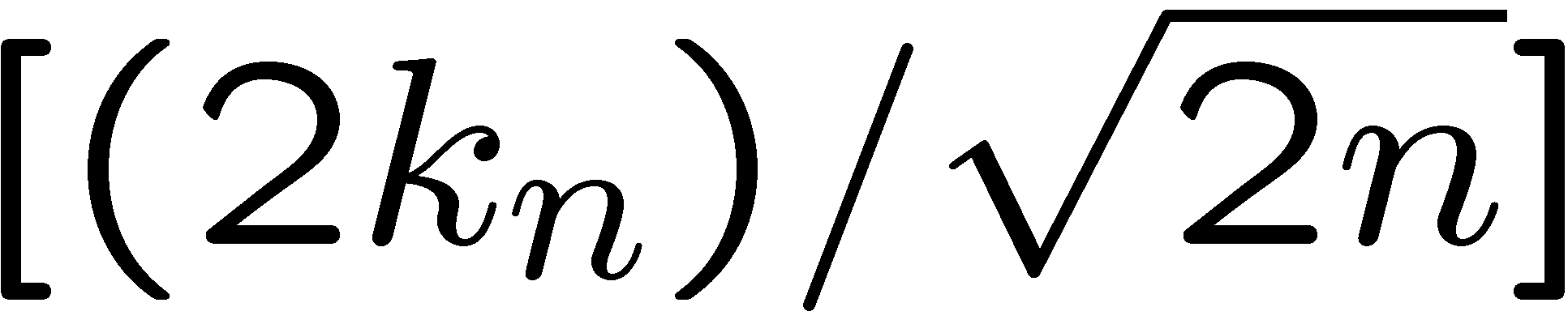 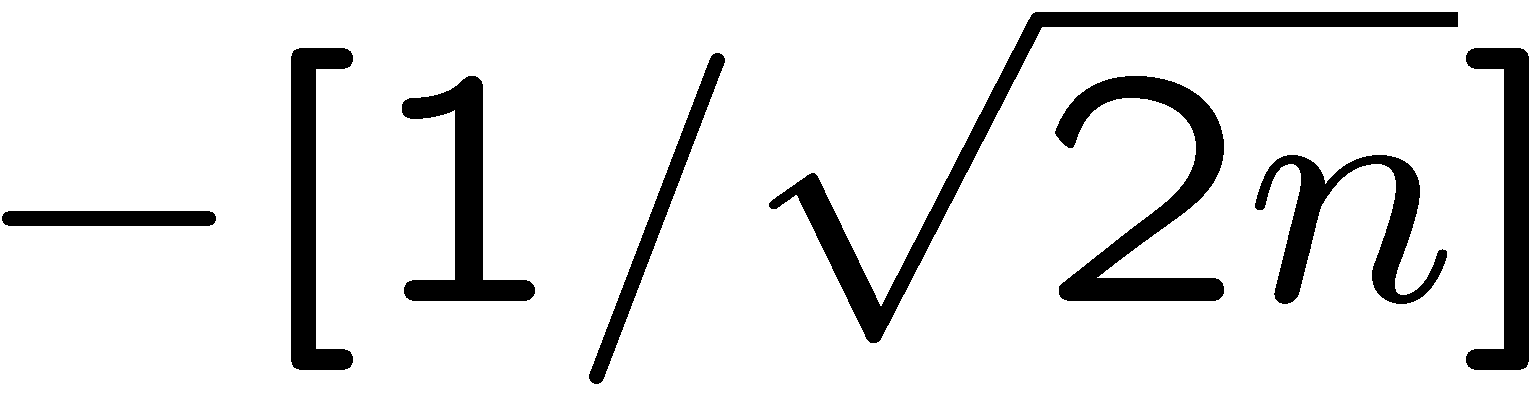 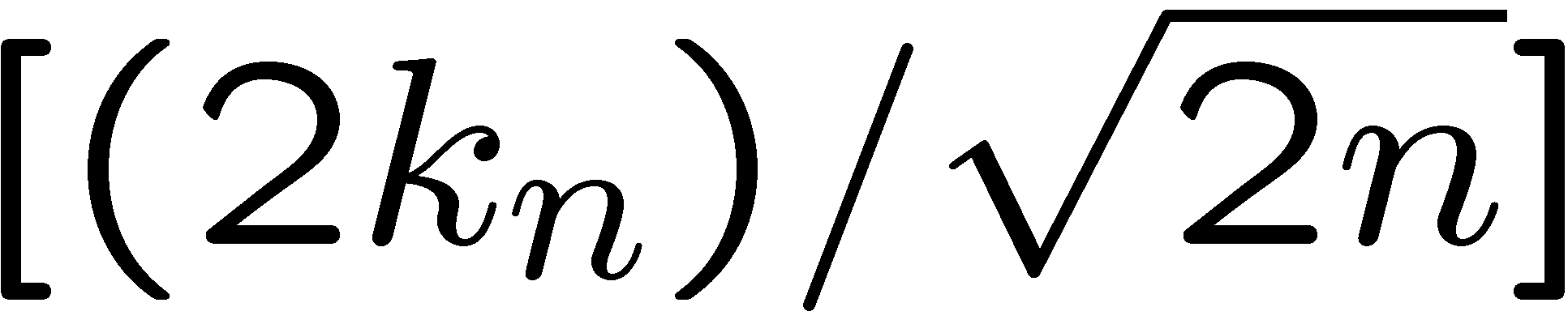 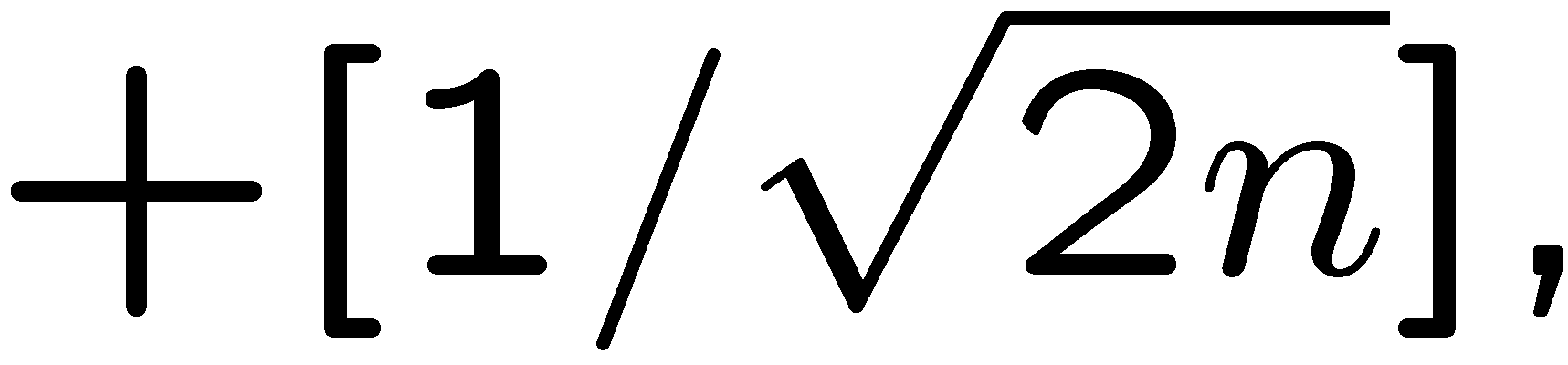 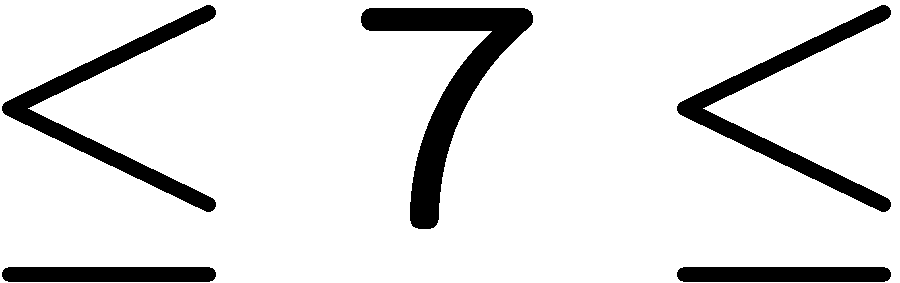 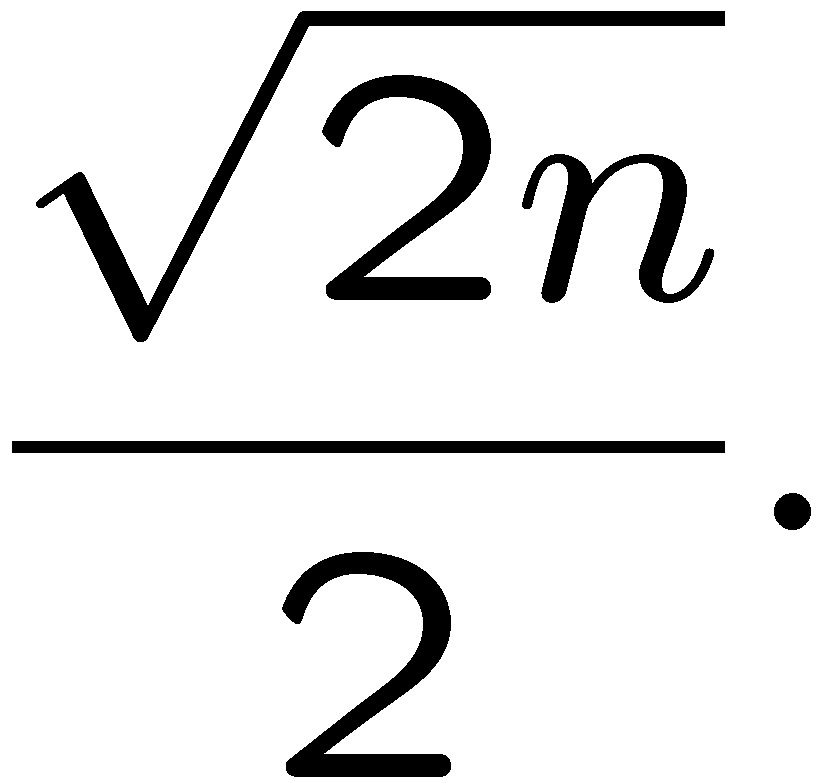 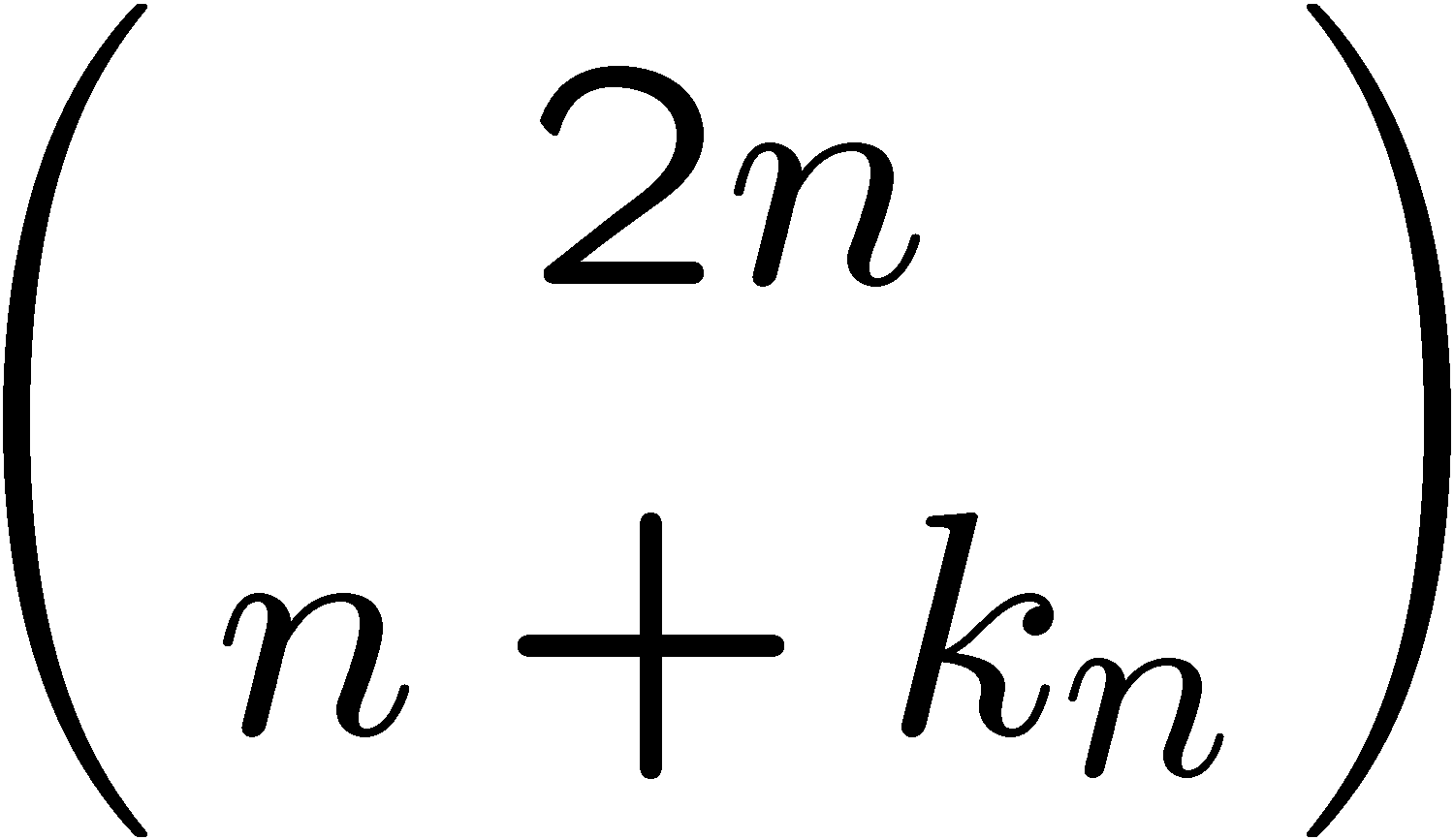 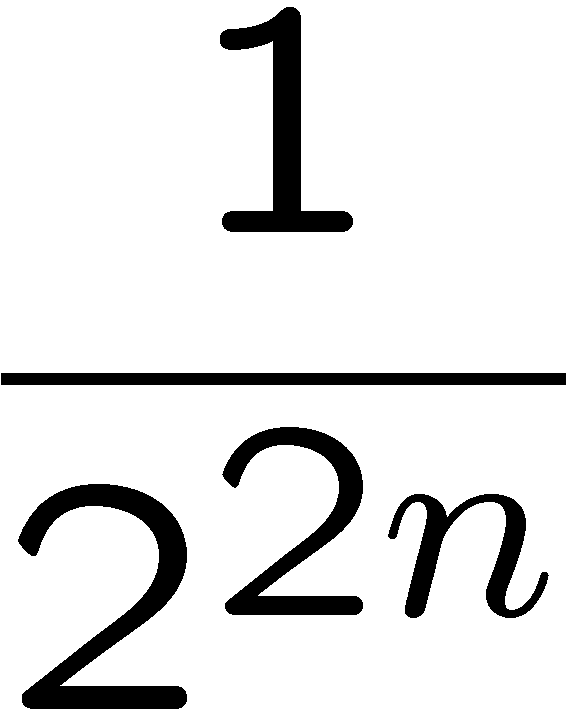 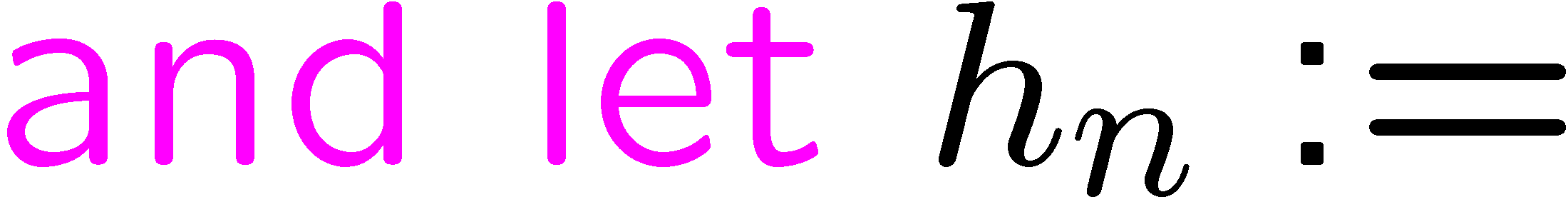 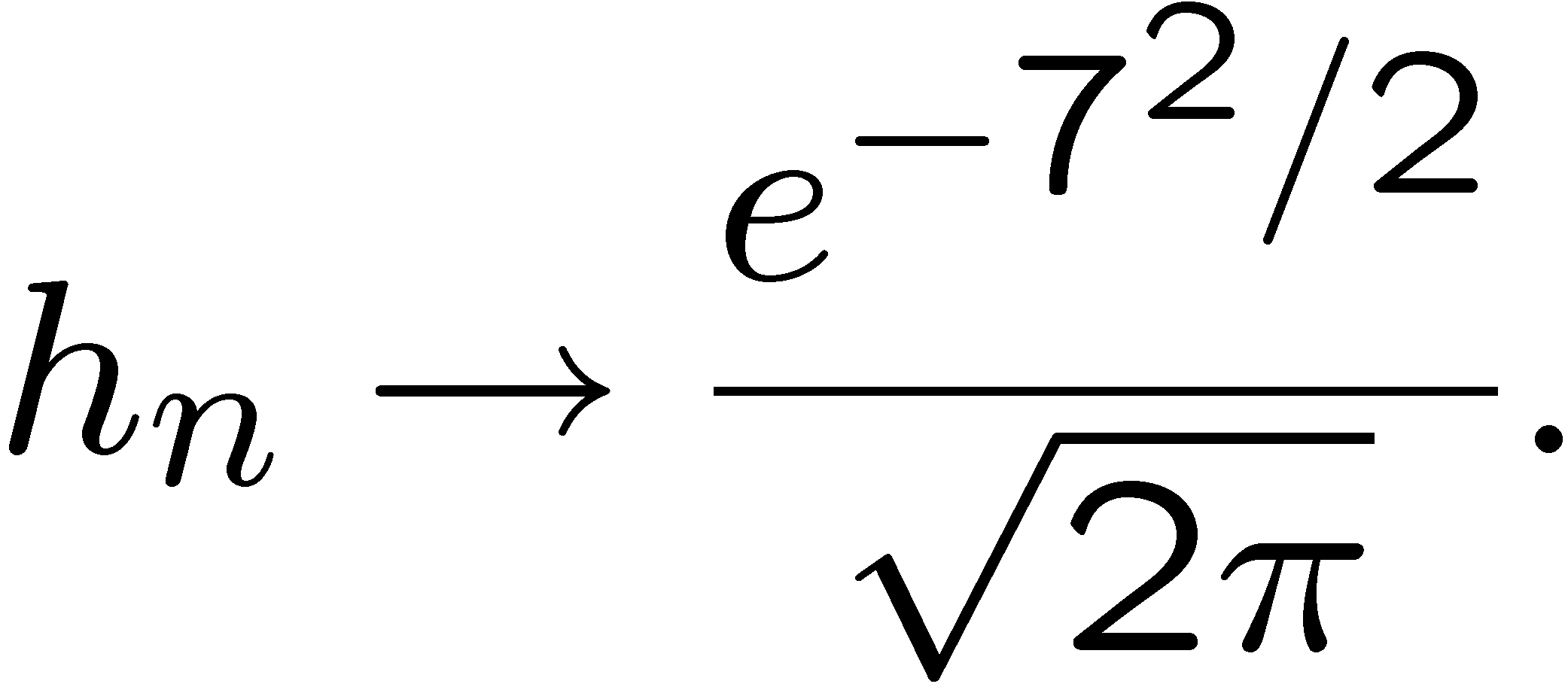 31
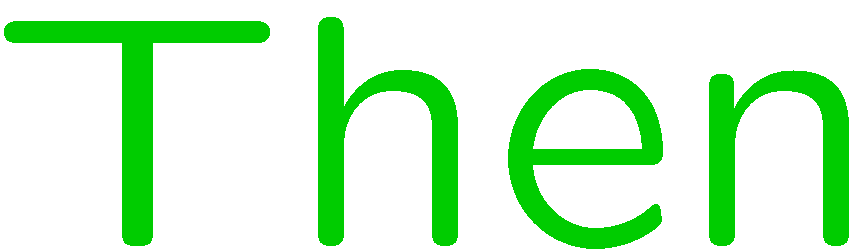 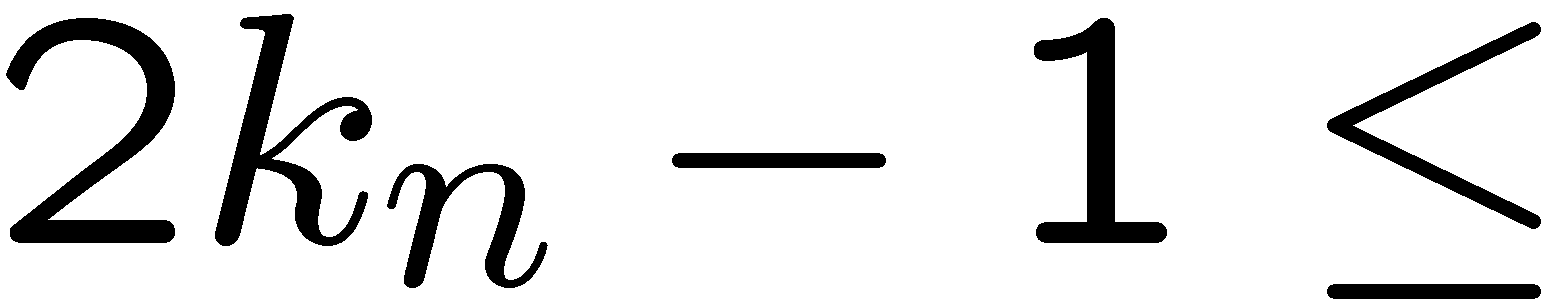 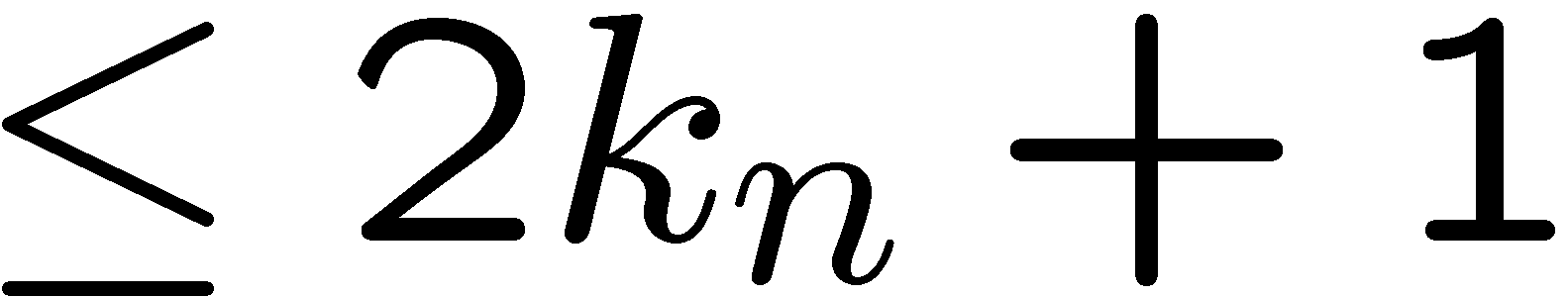 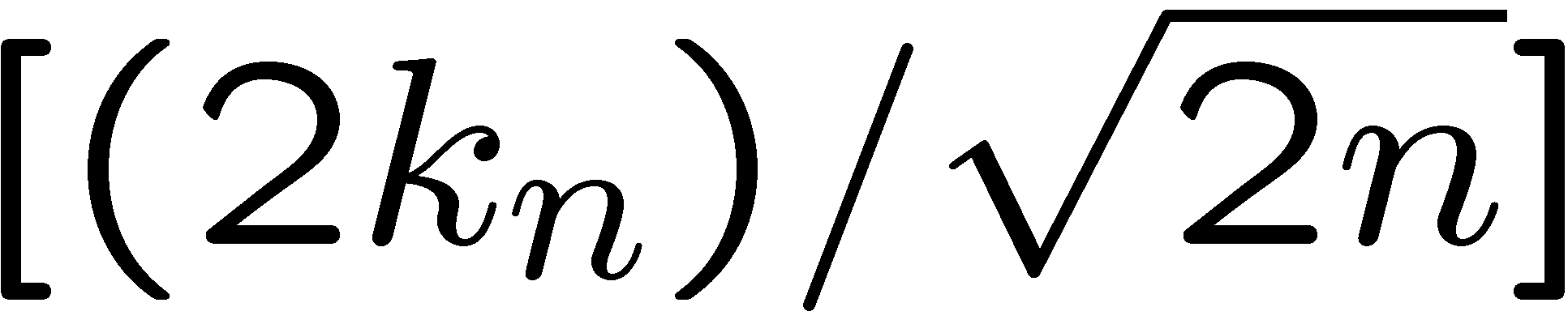 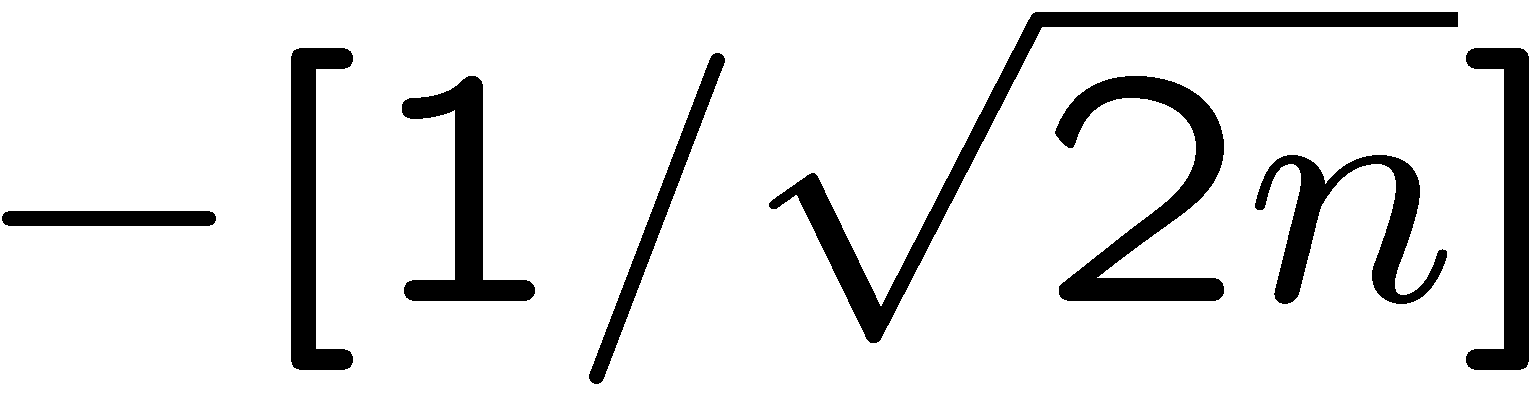 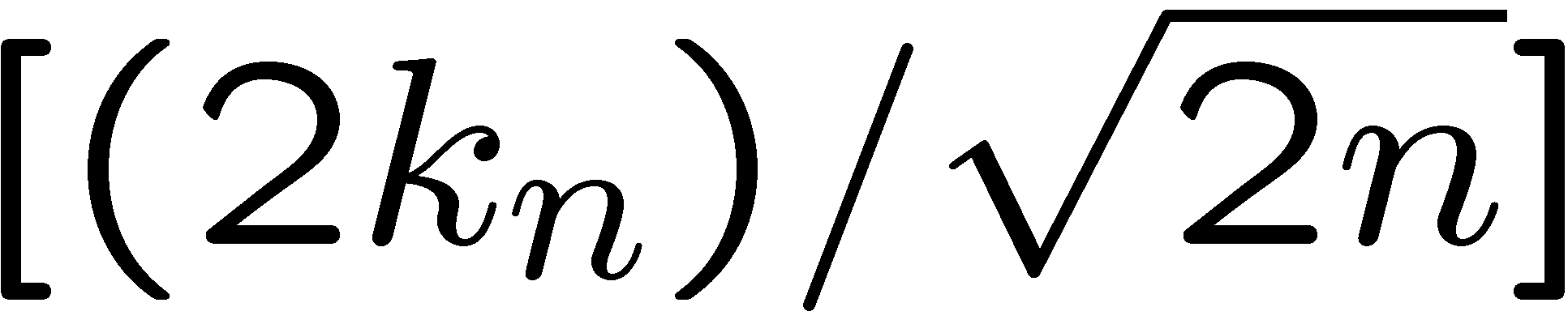 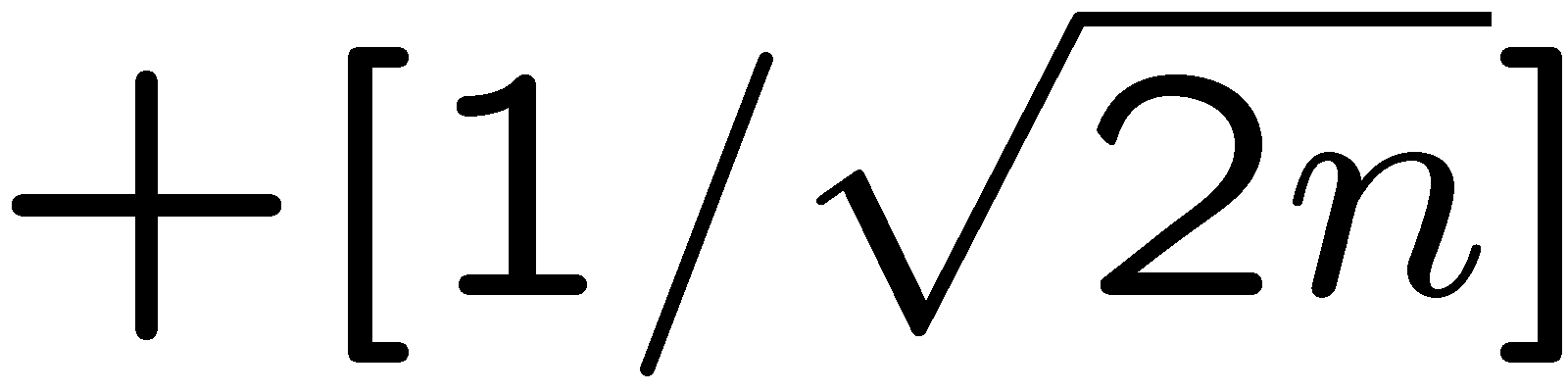 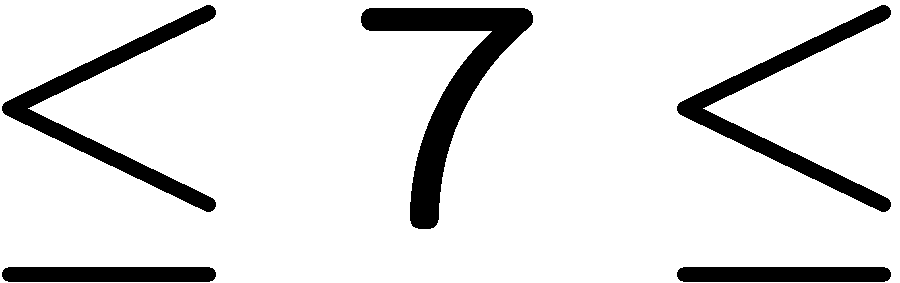 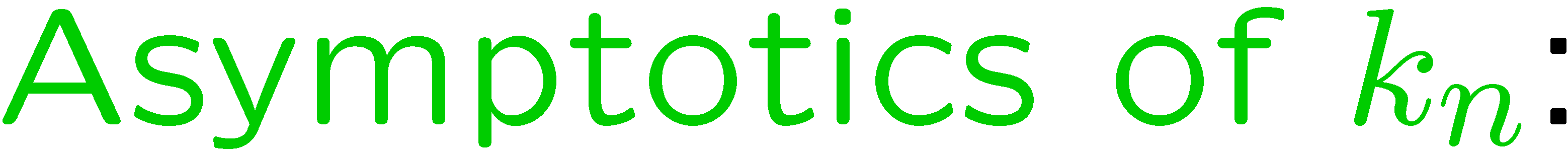 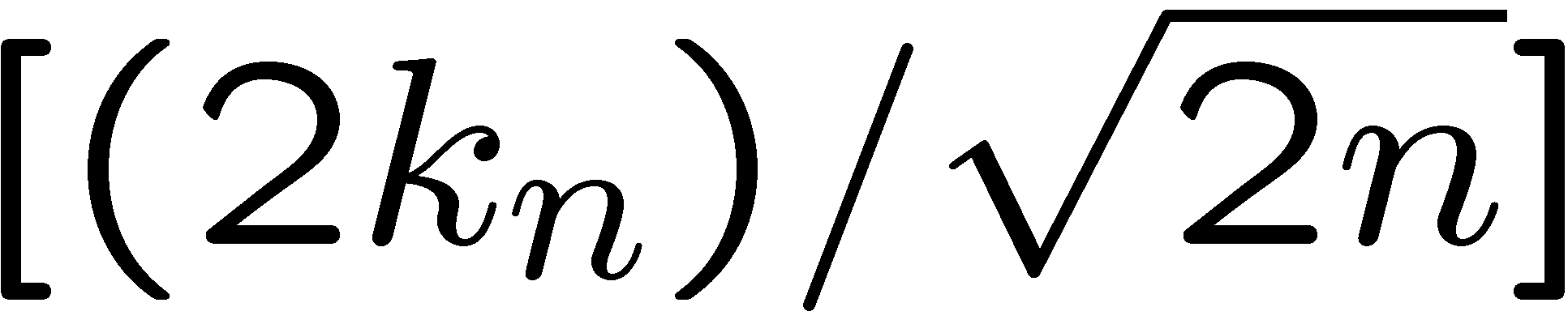 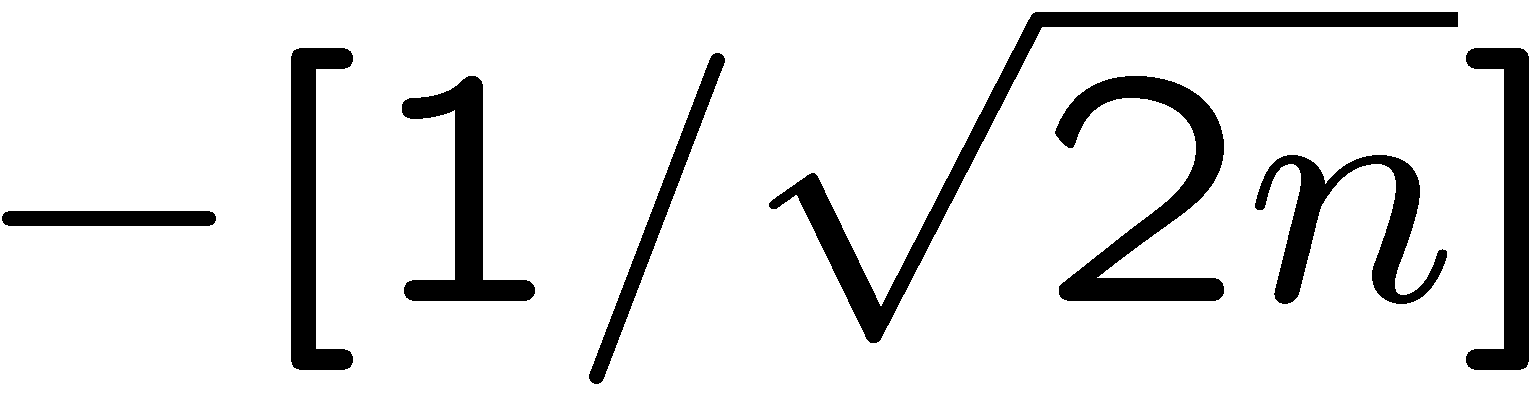 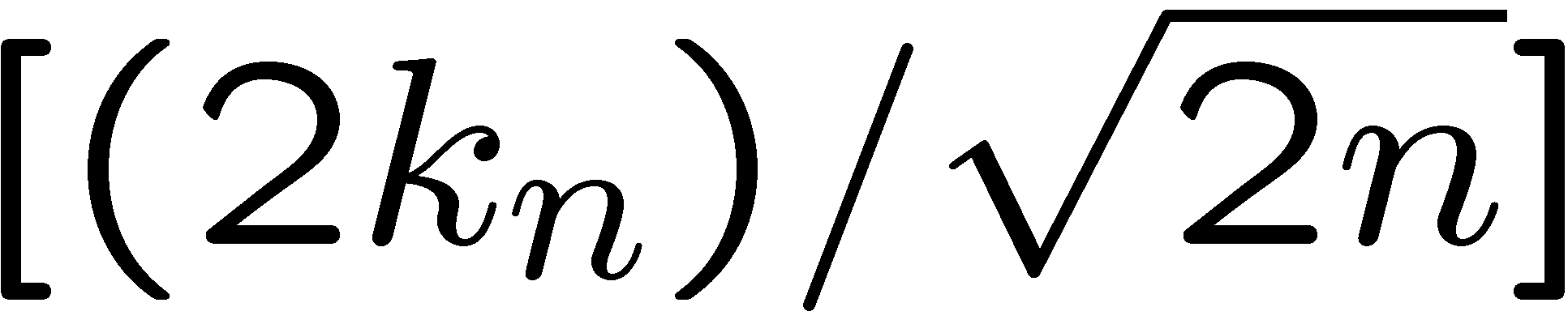 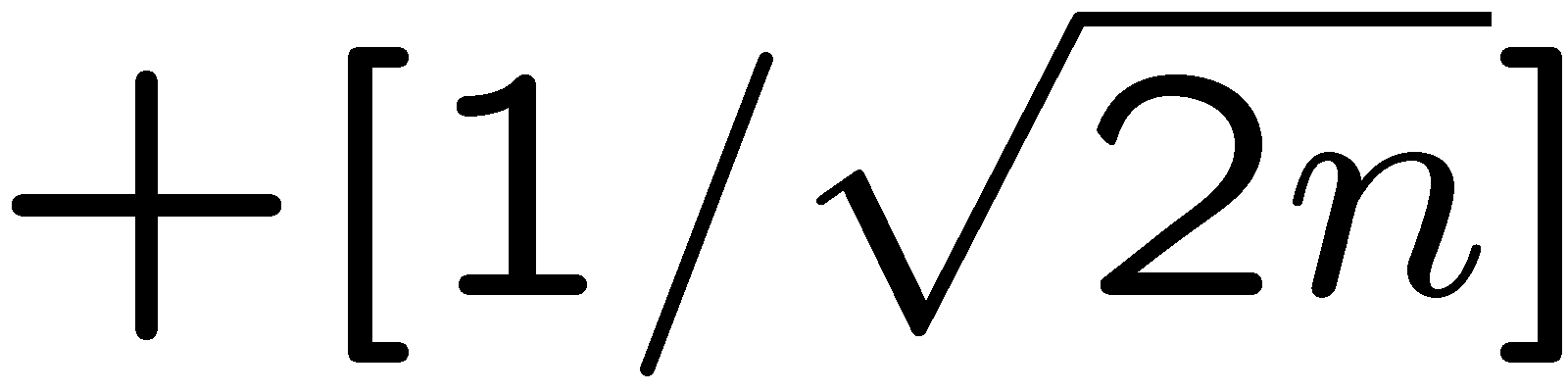 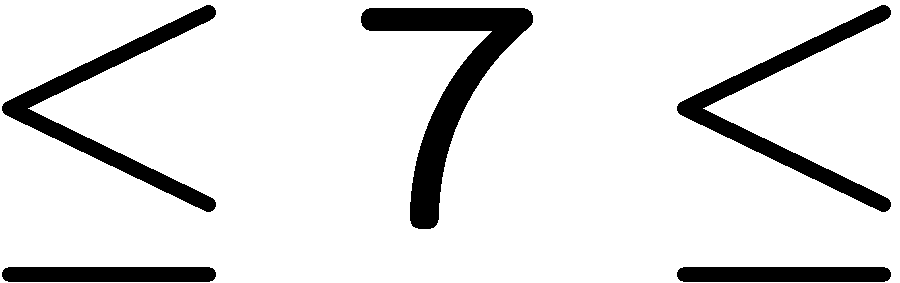 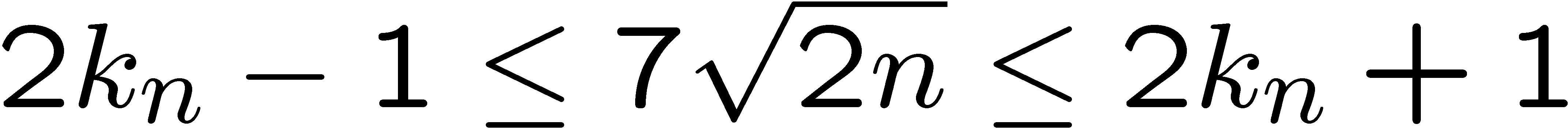 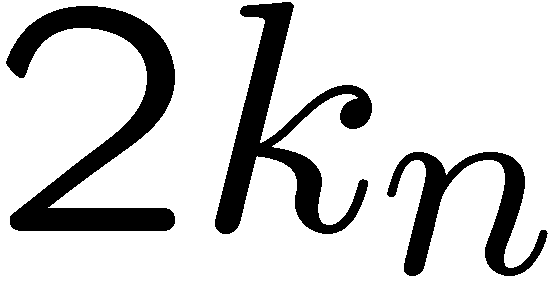 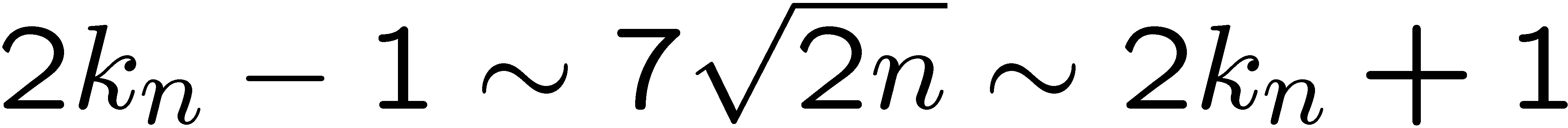 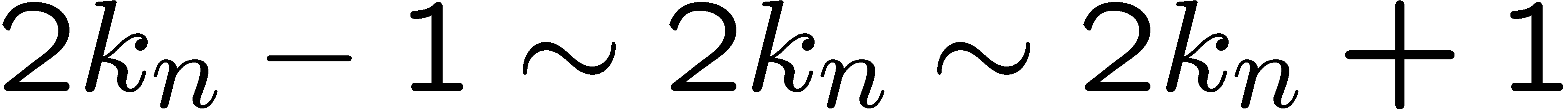 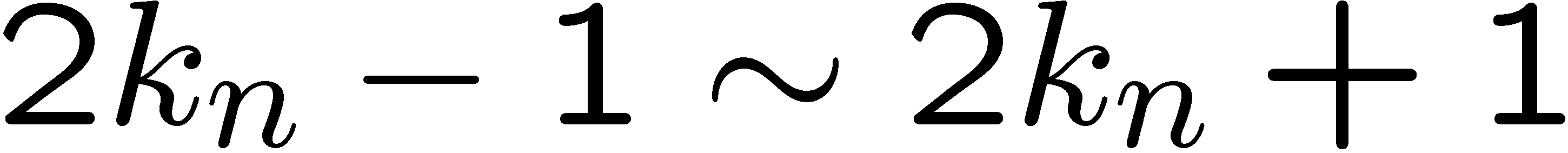 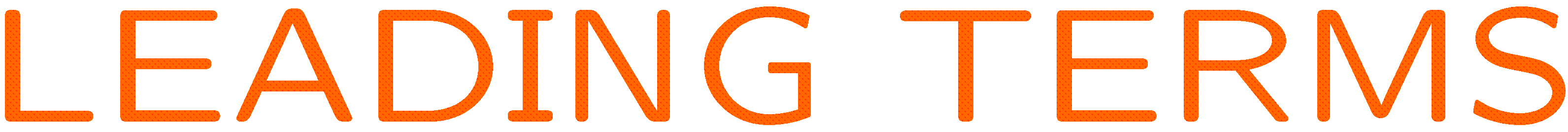 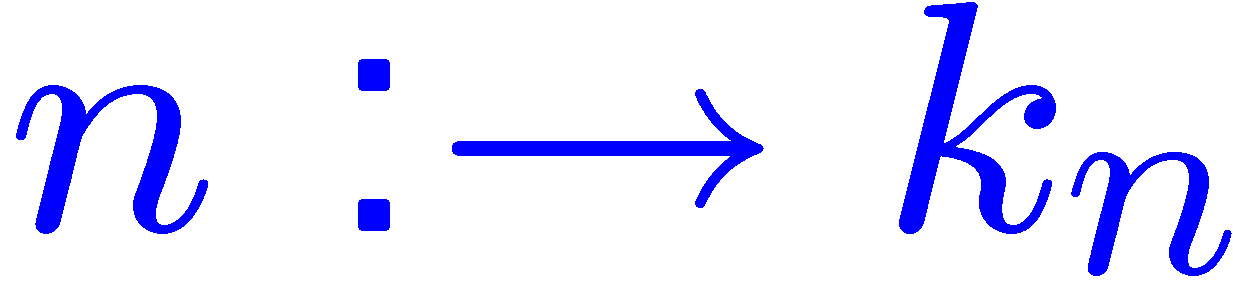 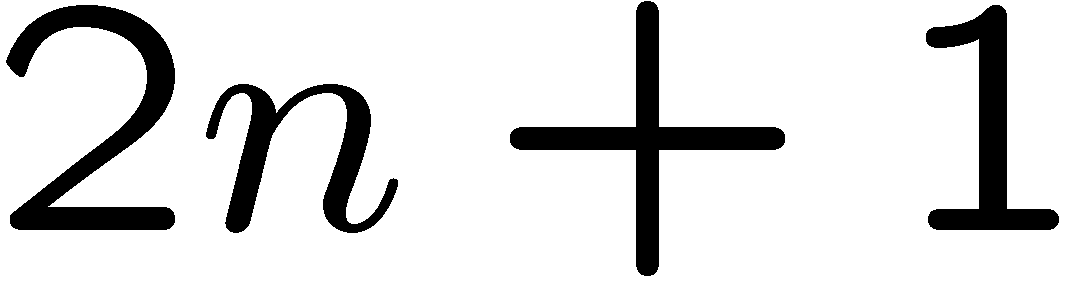 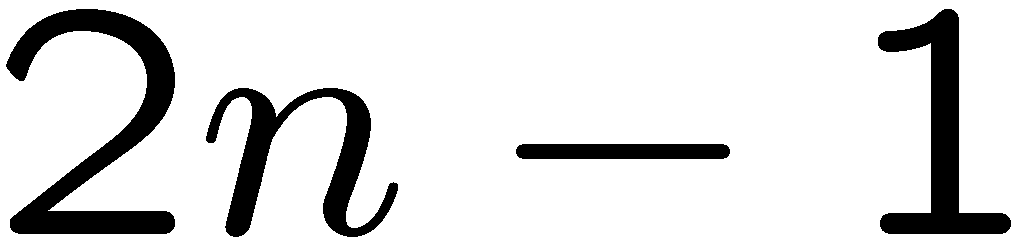 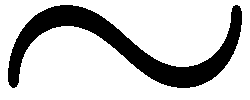 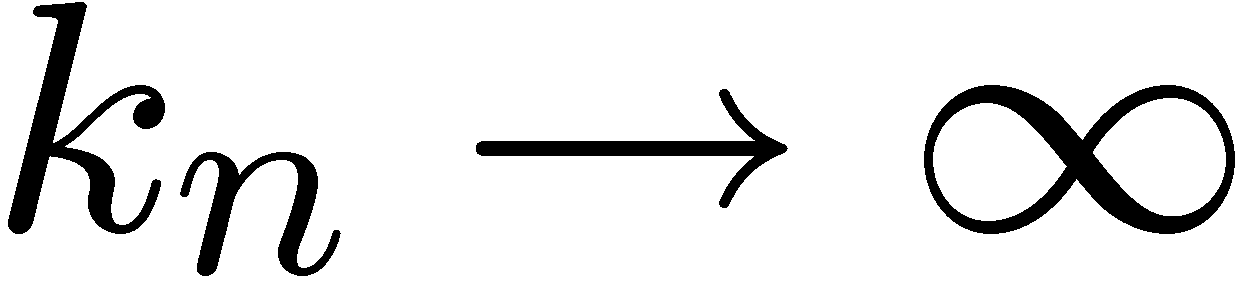 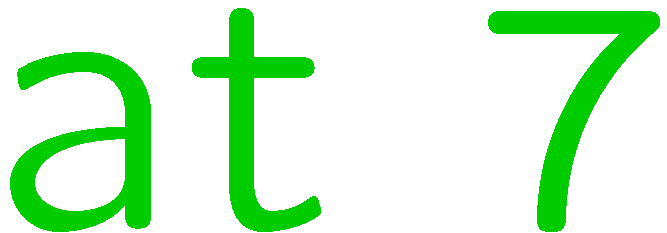 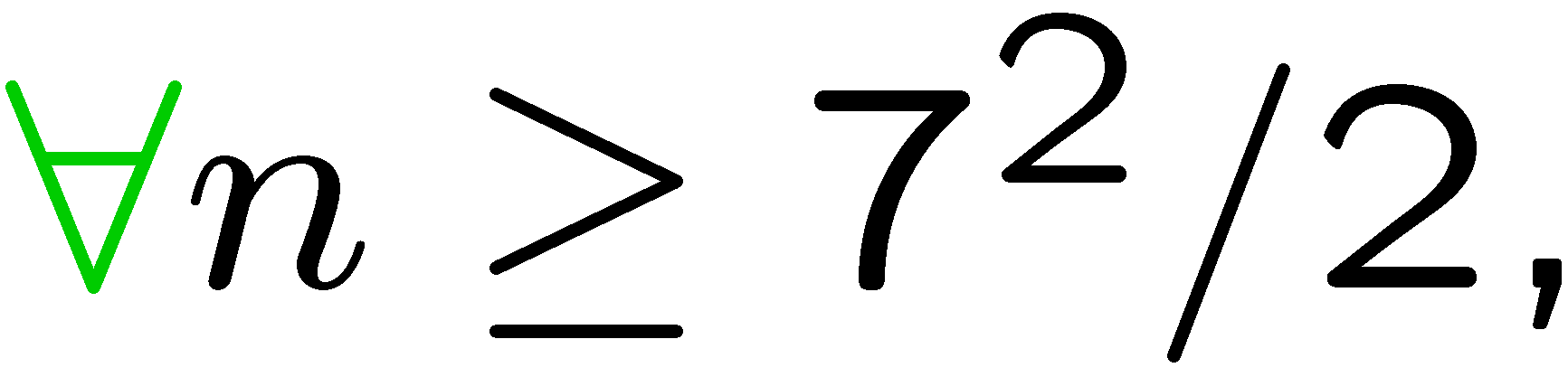 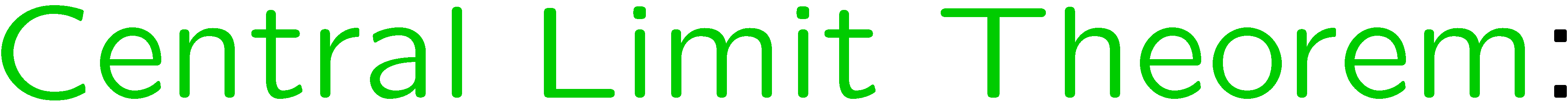 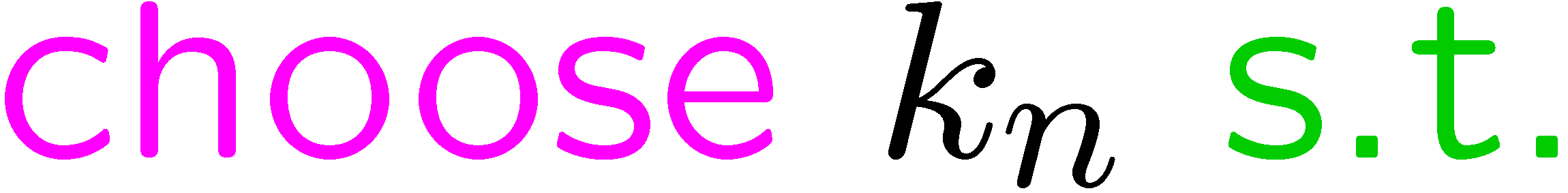 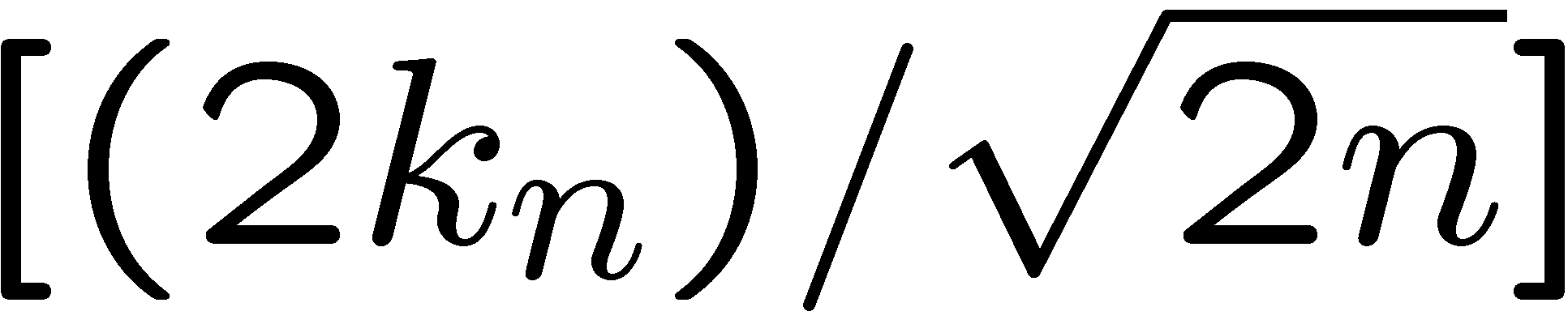 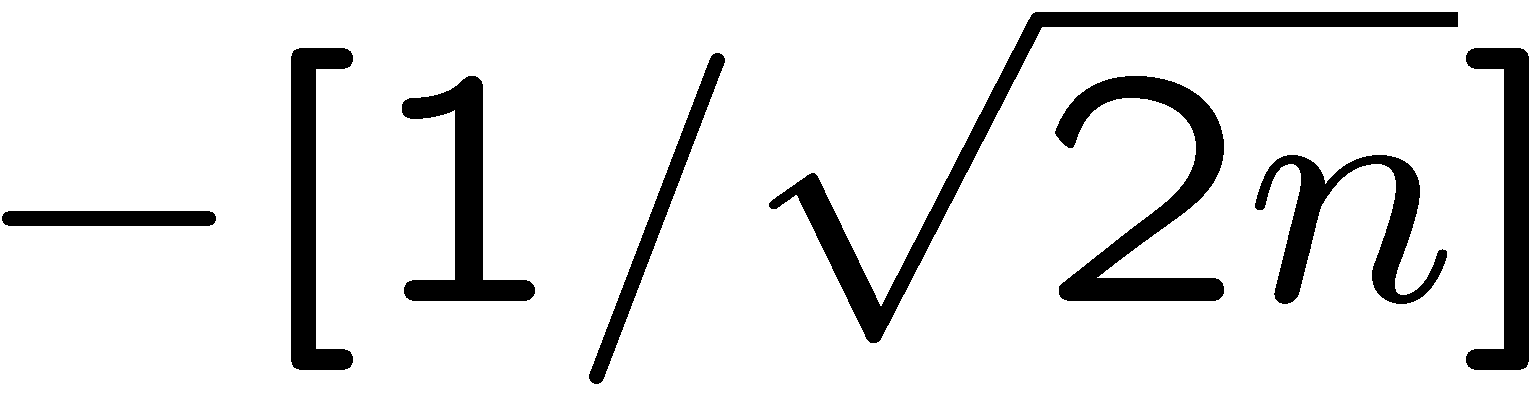 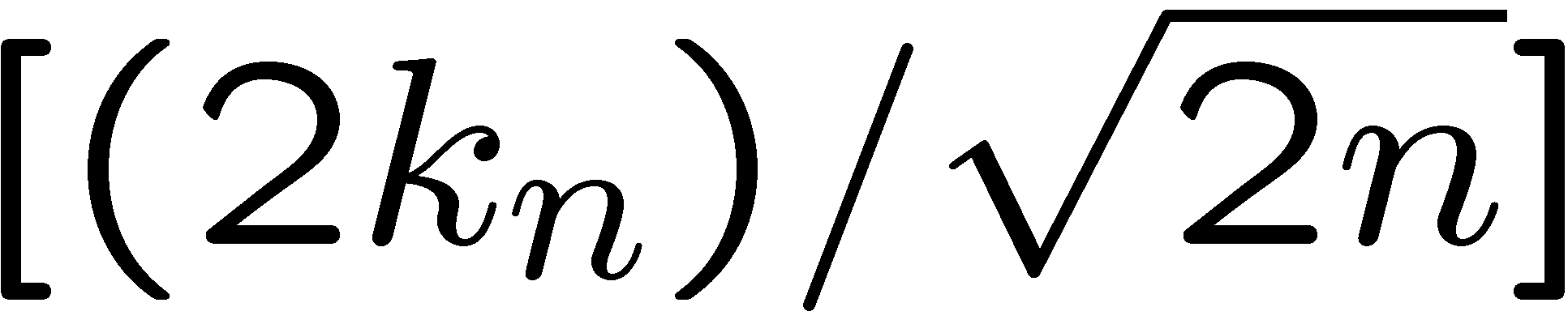 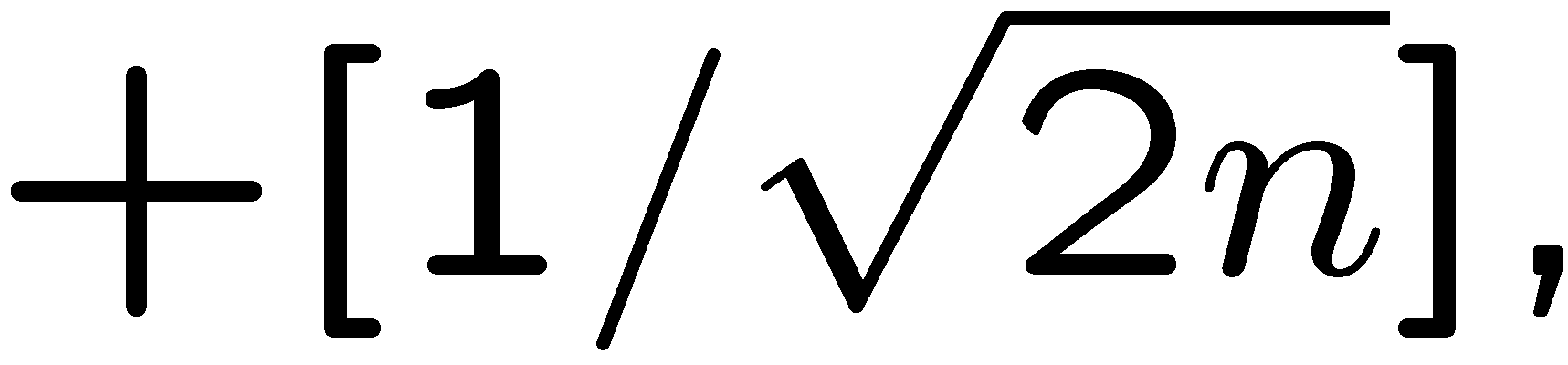 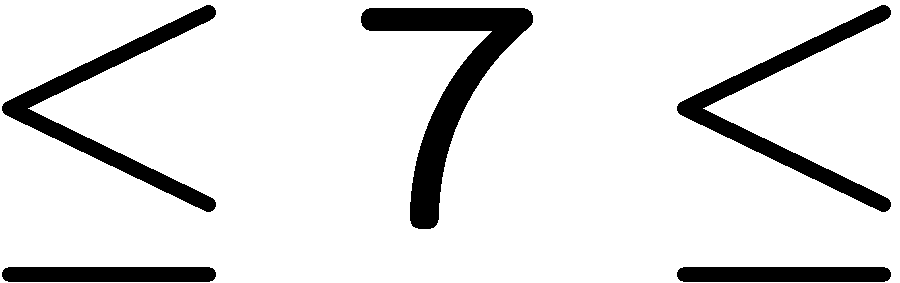 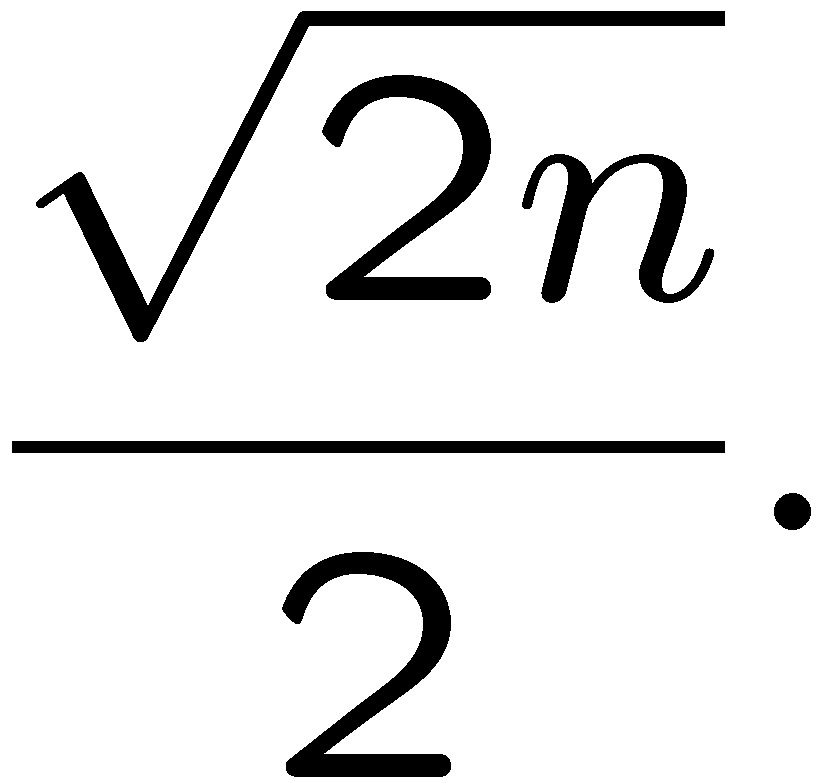 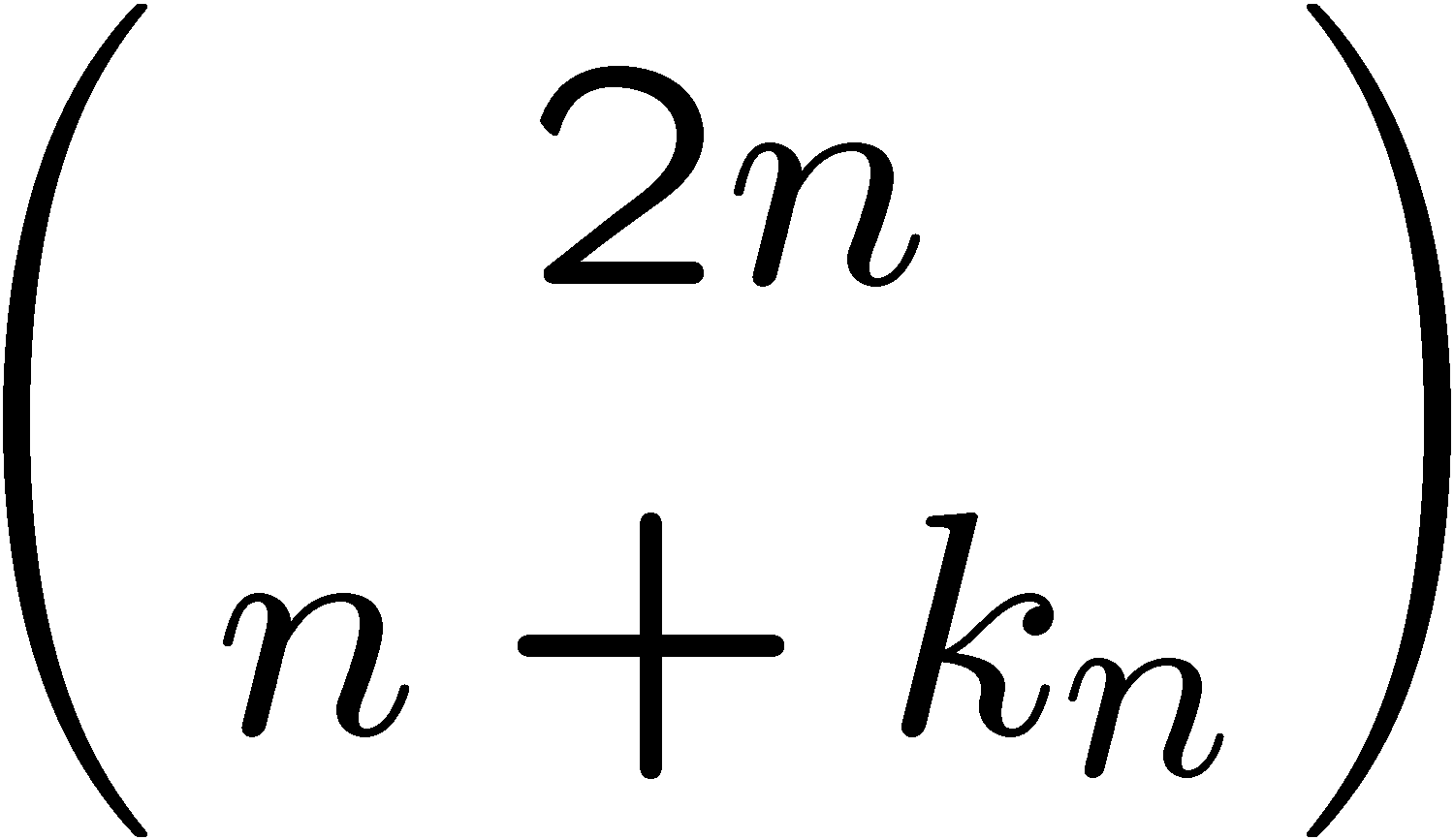 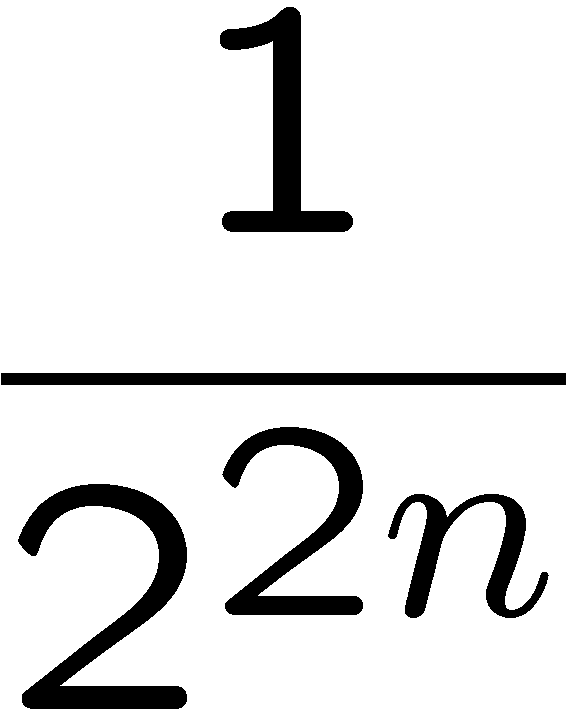 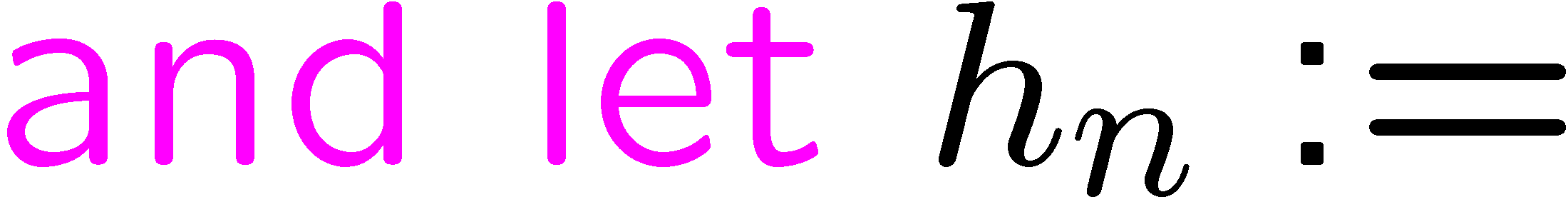 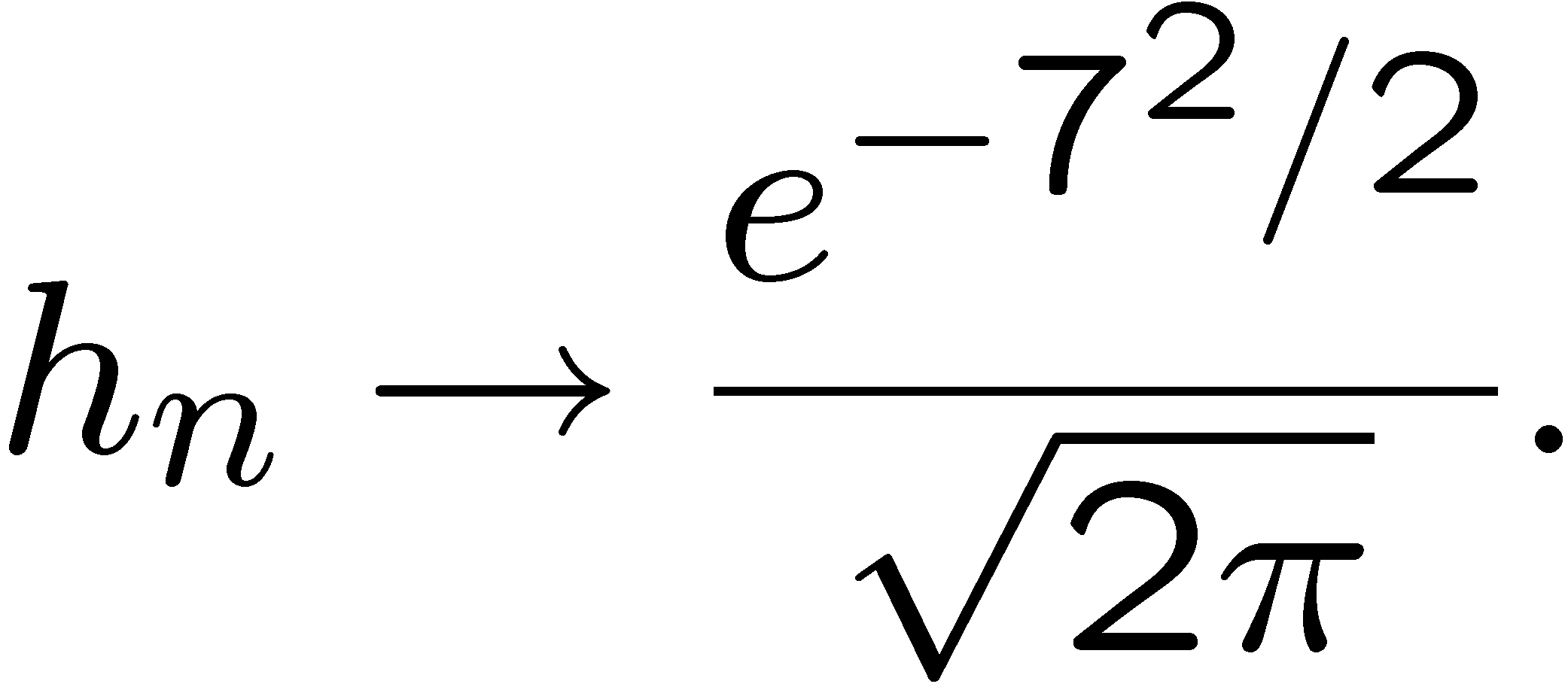 32
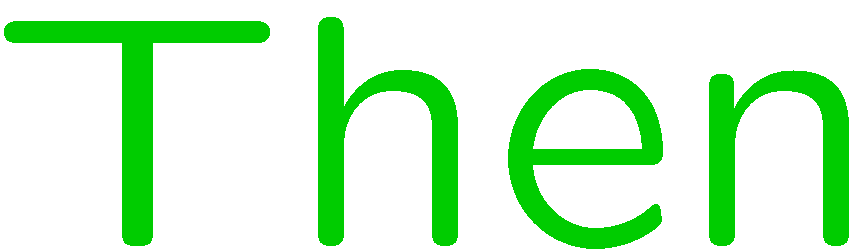 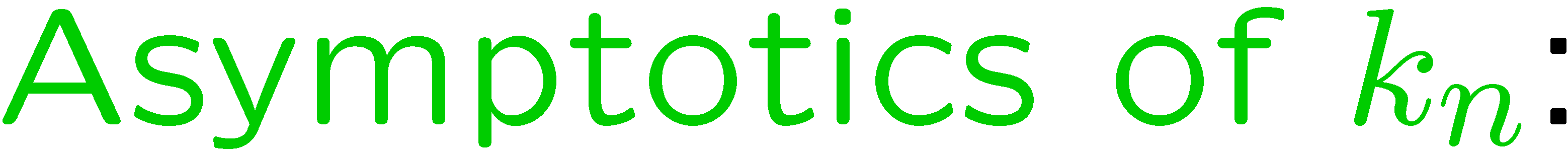 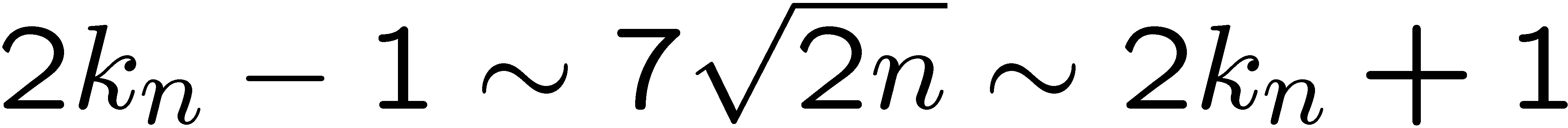 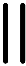 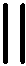 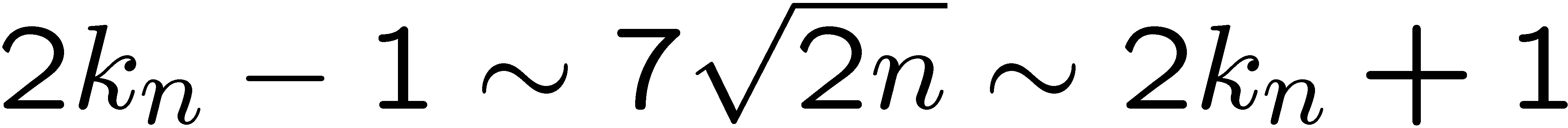 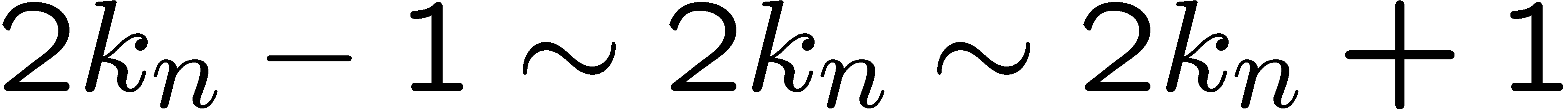 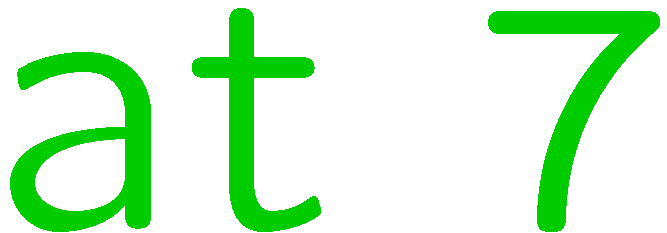 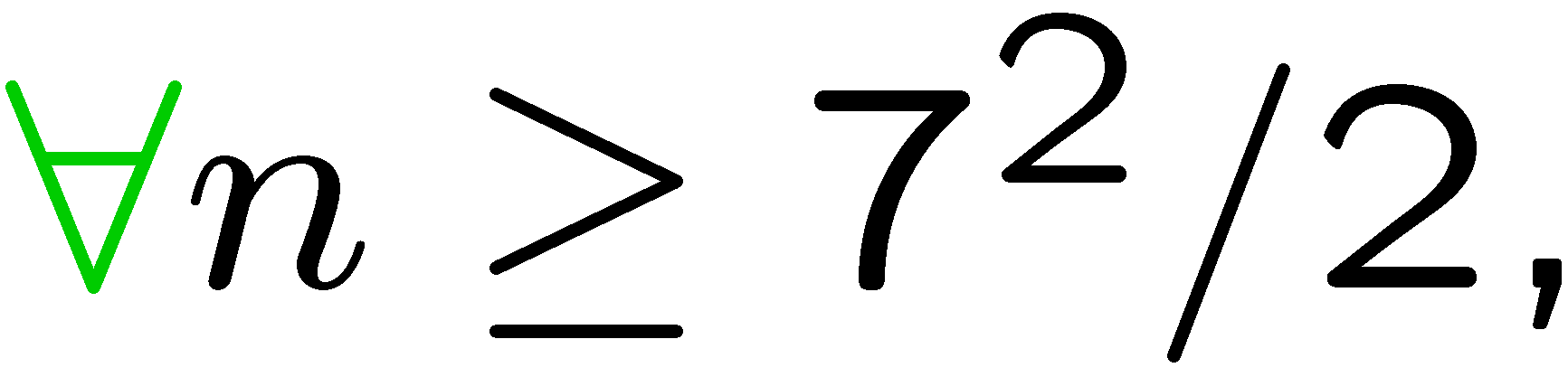 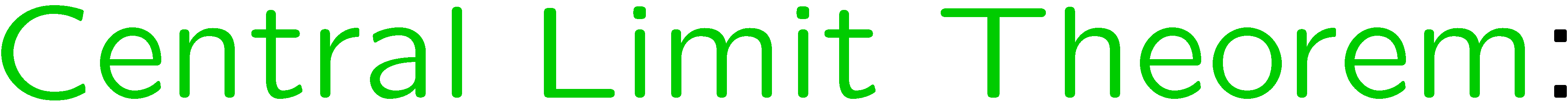 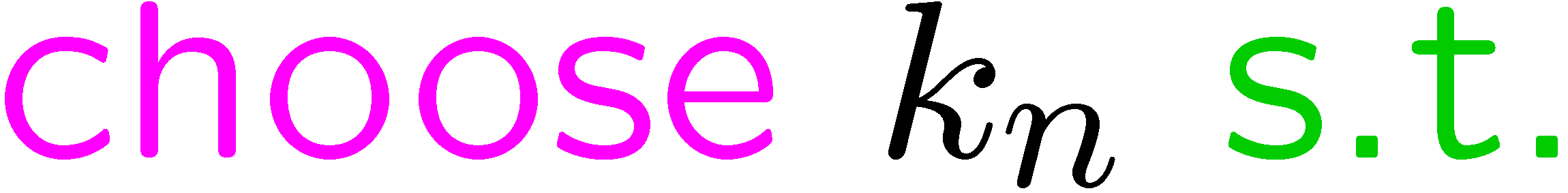 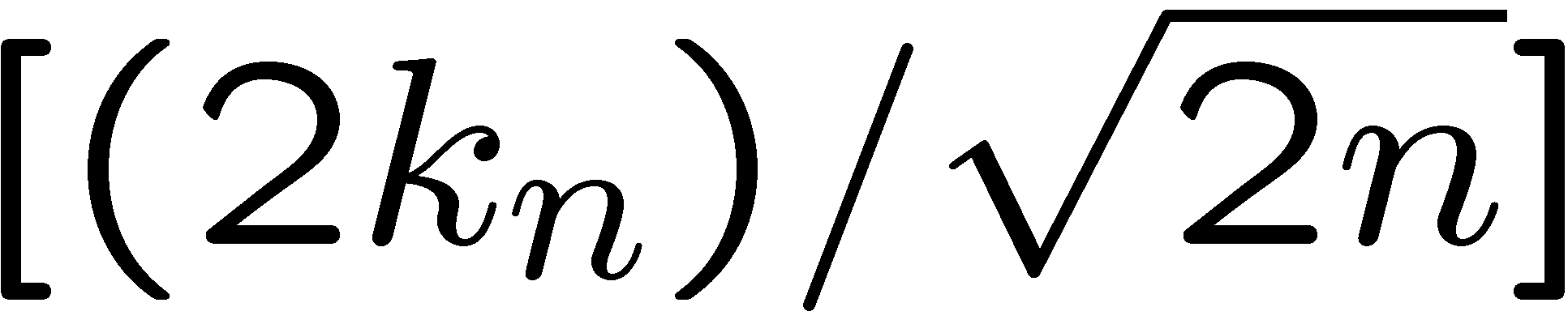 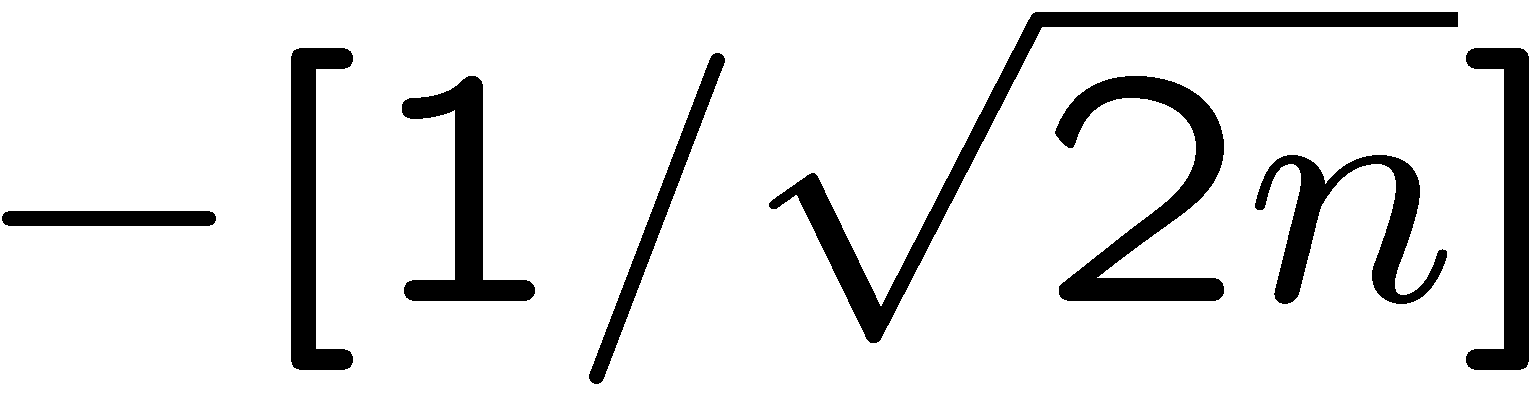 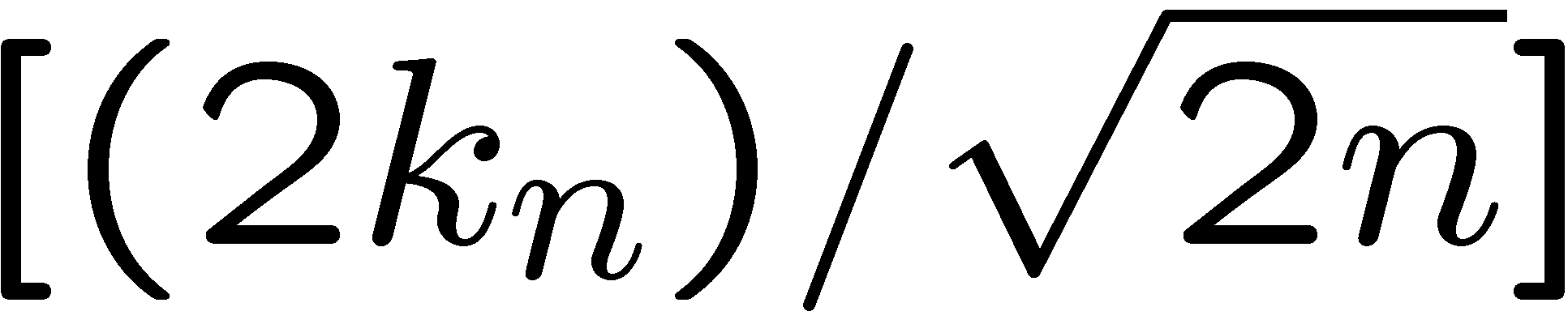 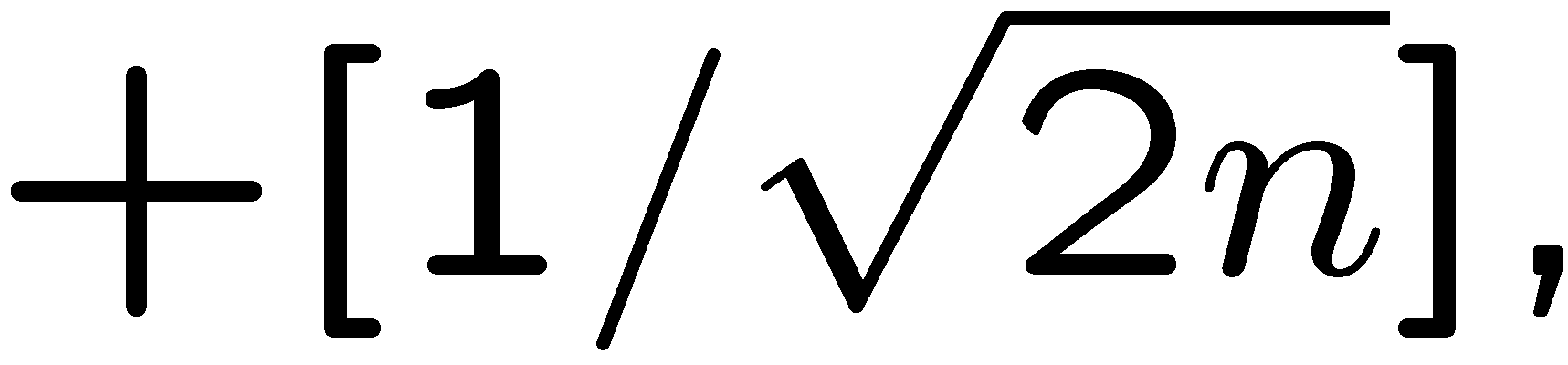 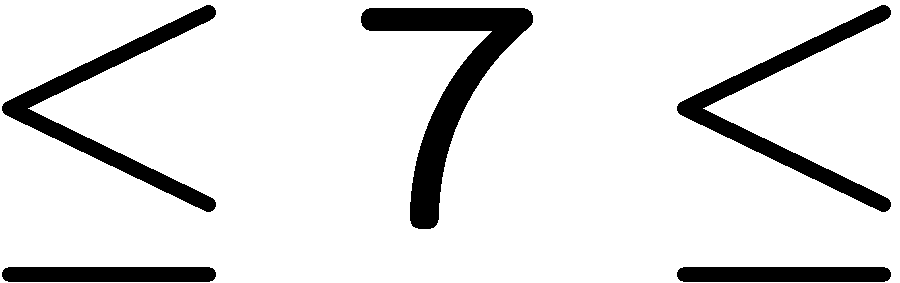 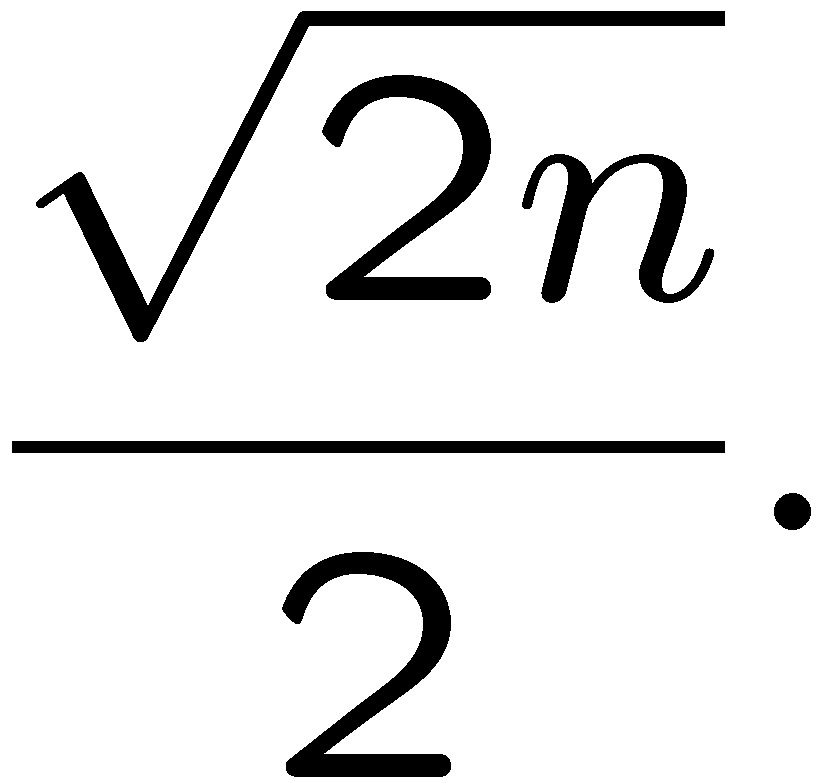 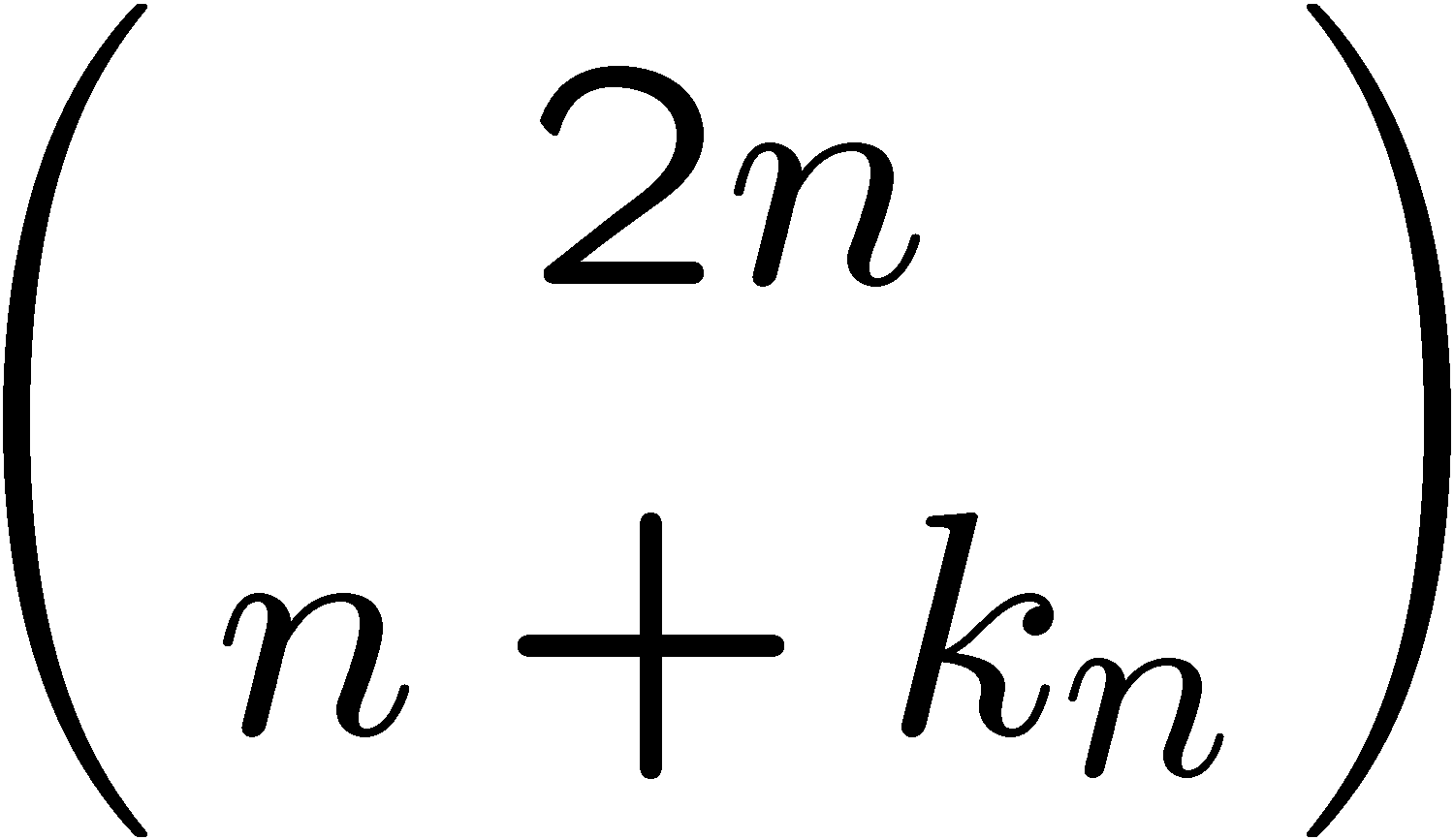 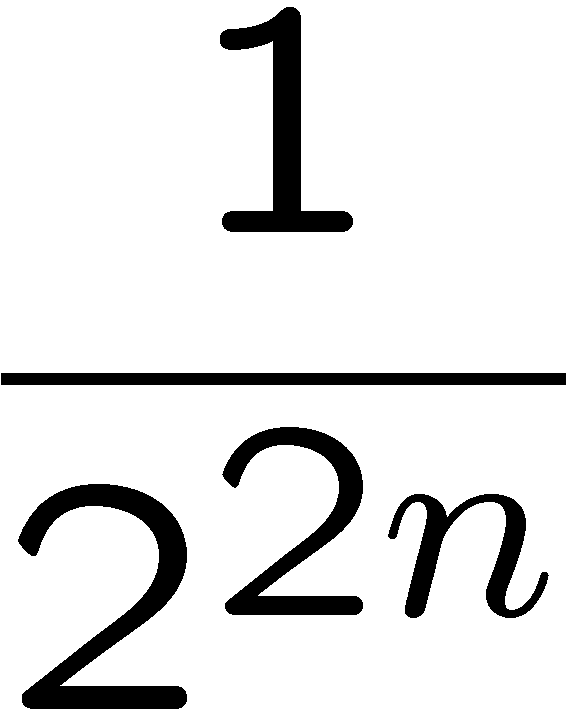 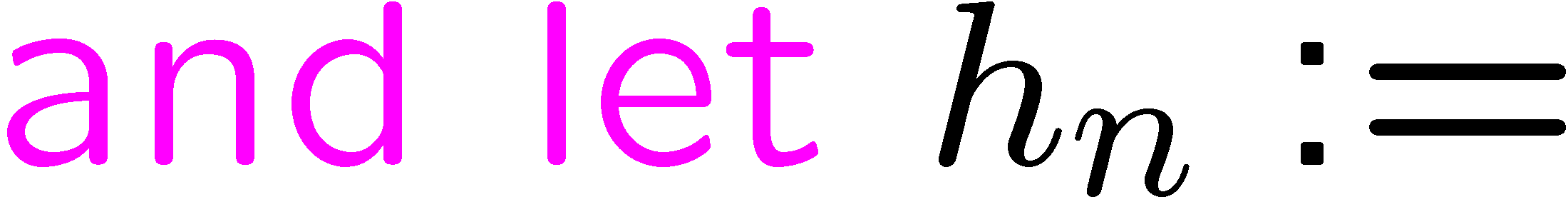 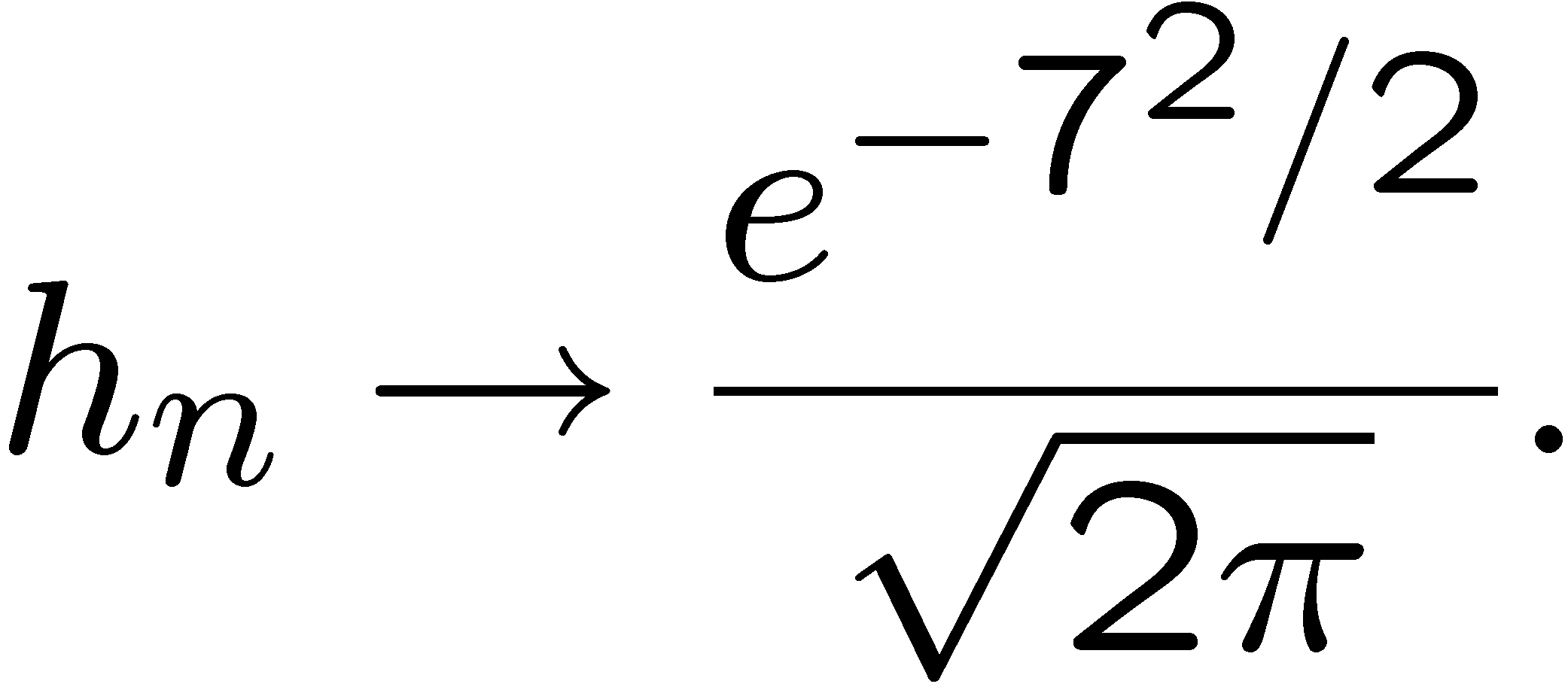 33
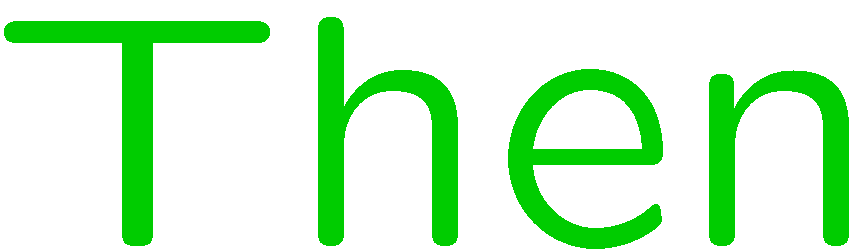 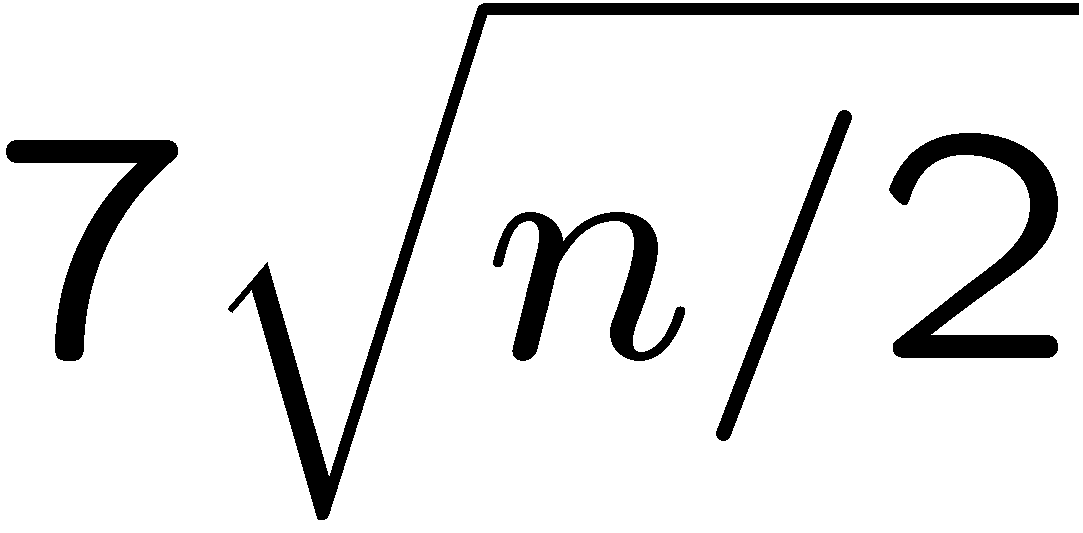 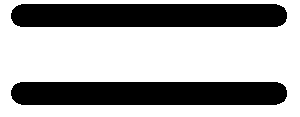 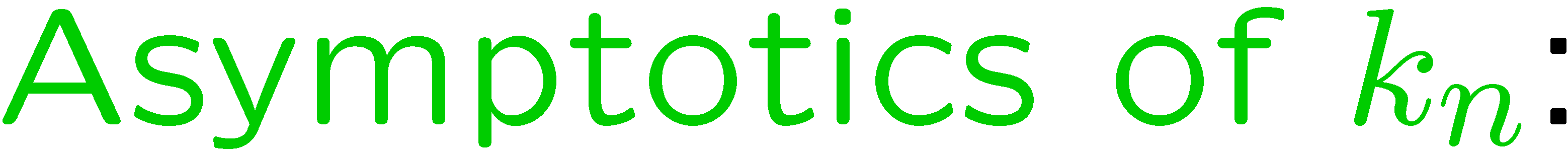 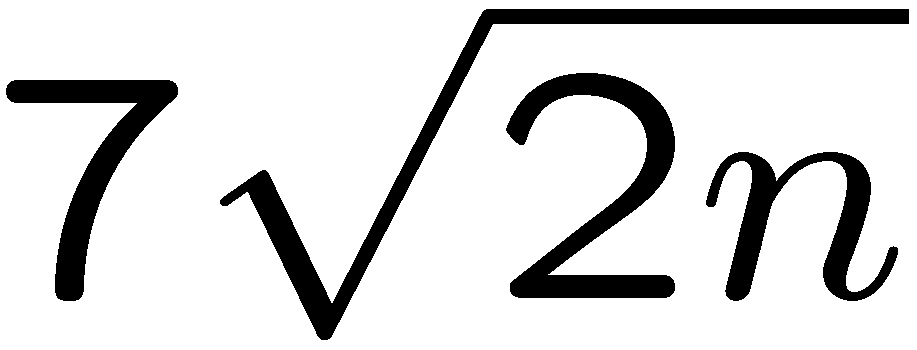 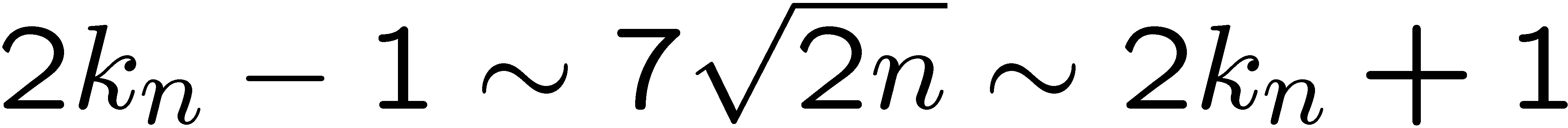 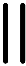 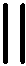 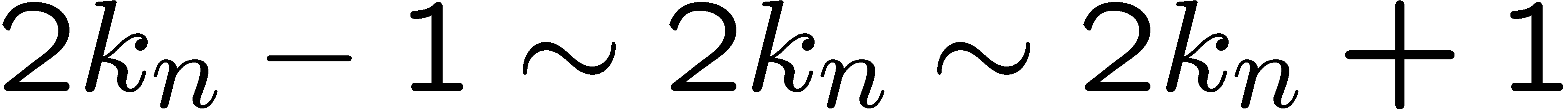 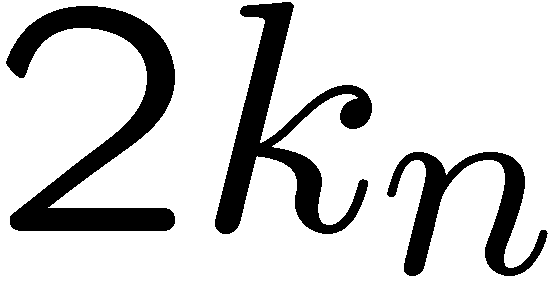 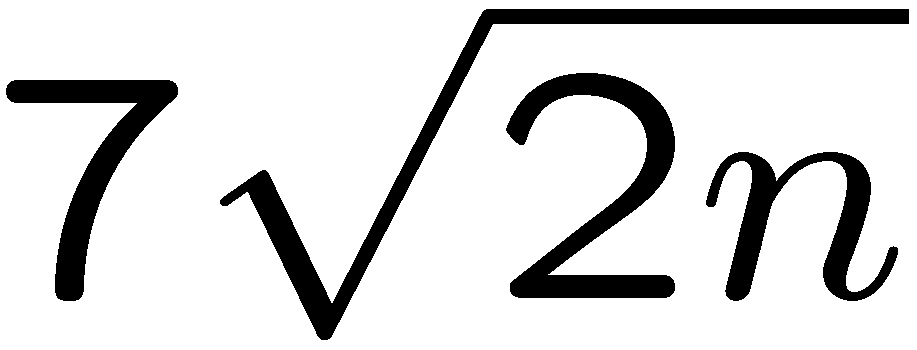 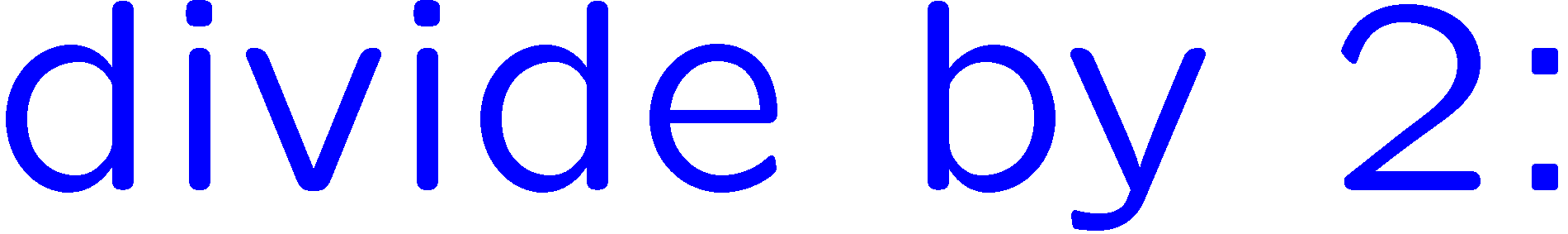 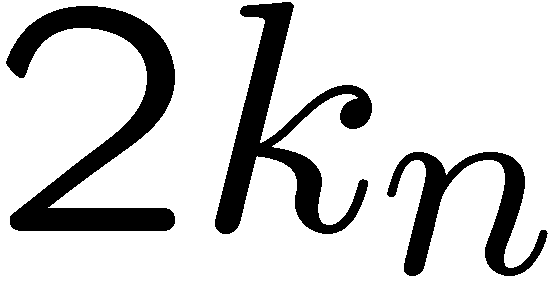 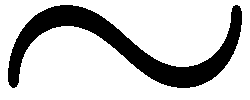 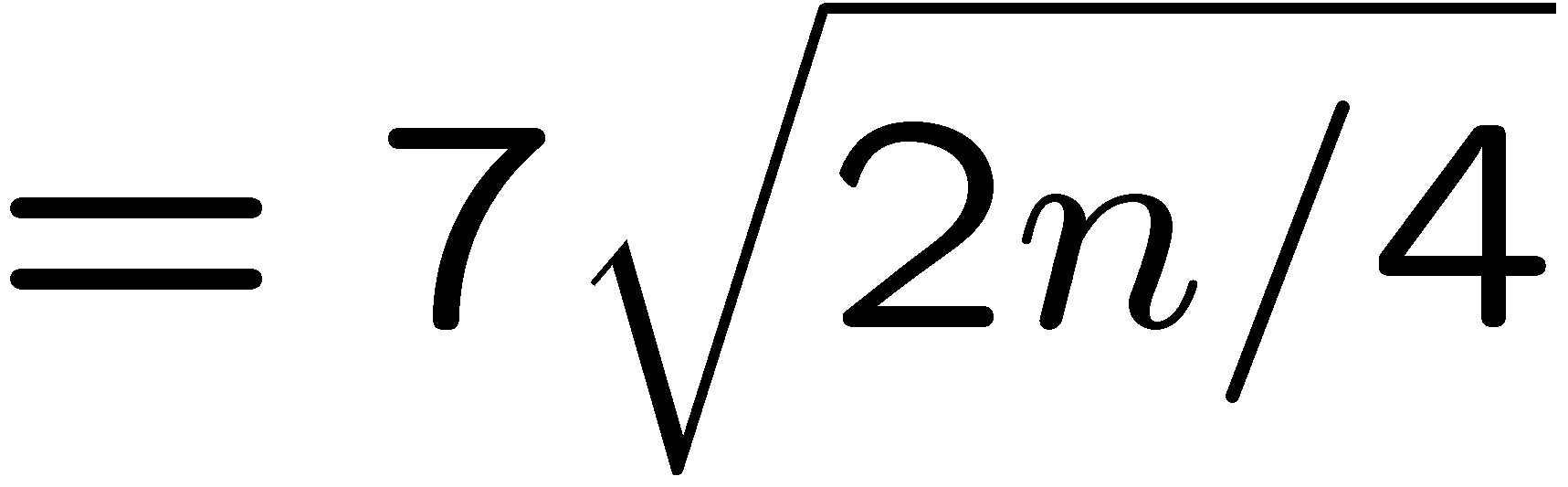 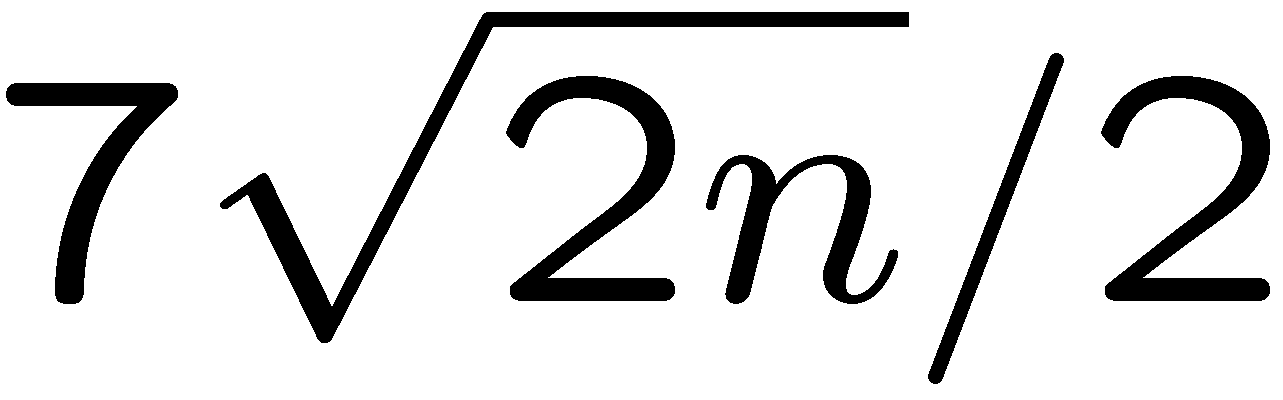 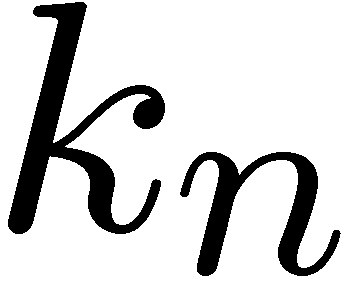 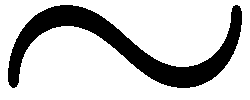 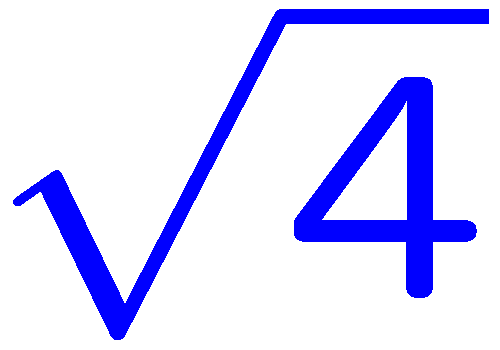 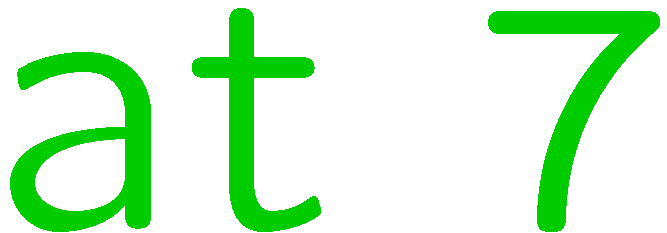 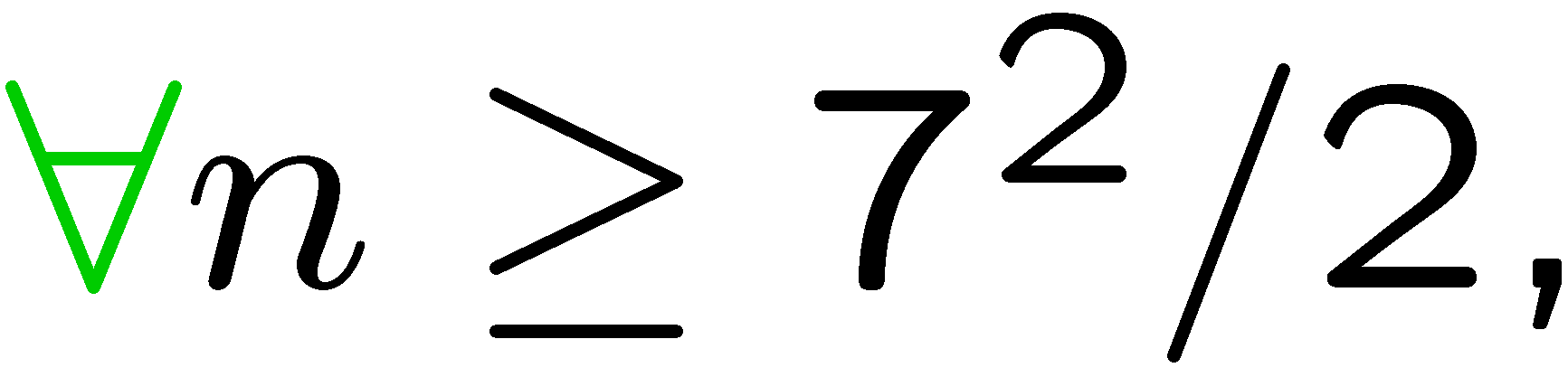 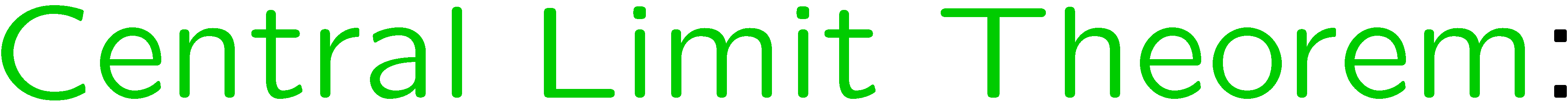 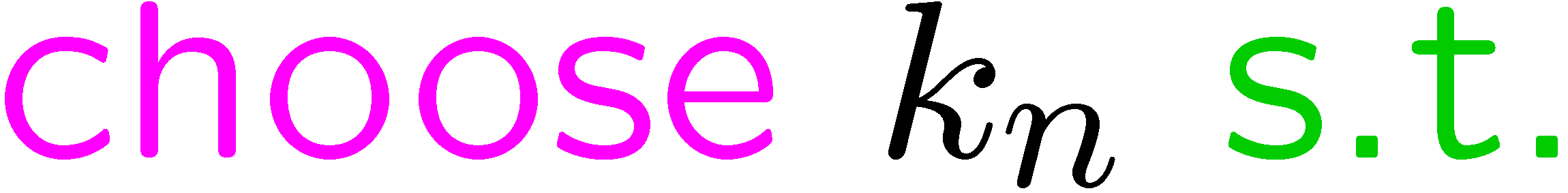 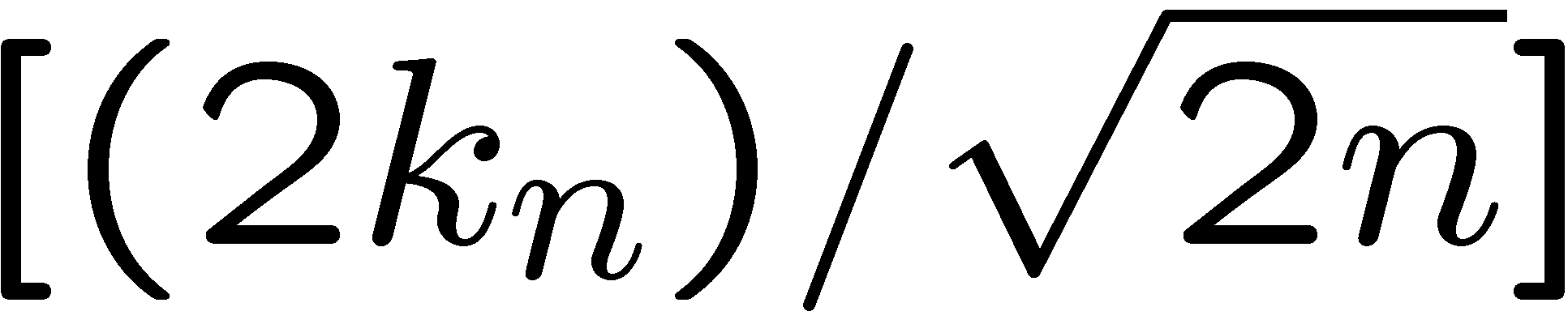 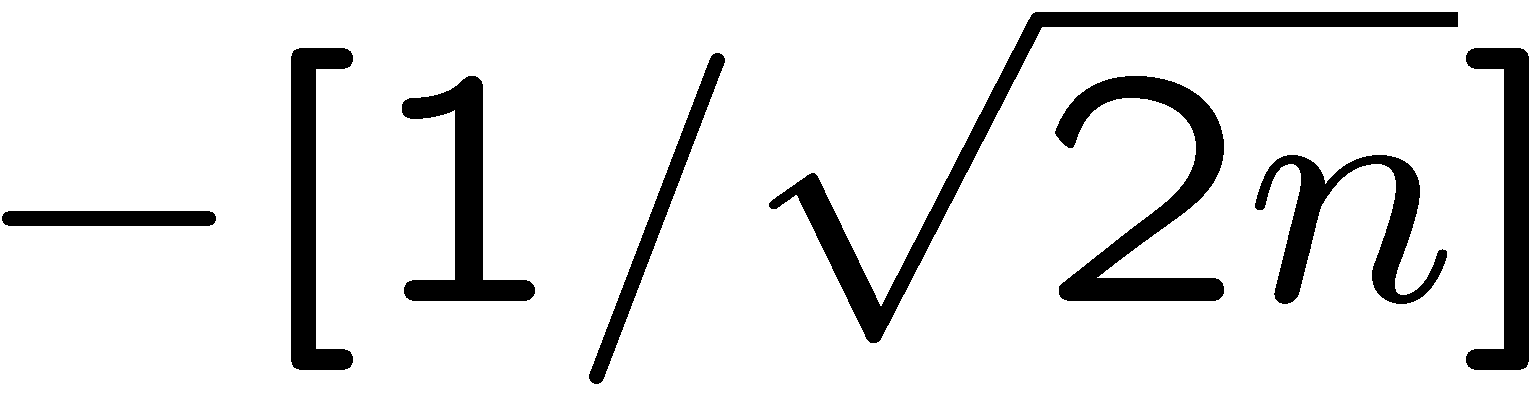 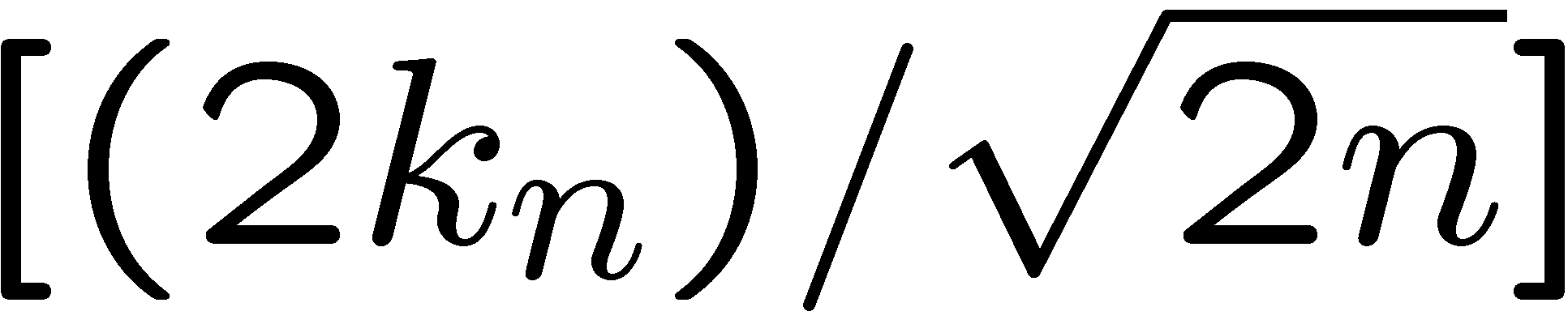 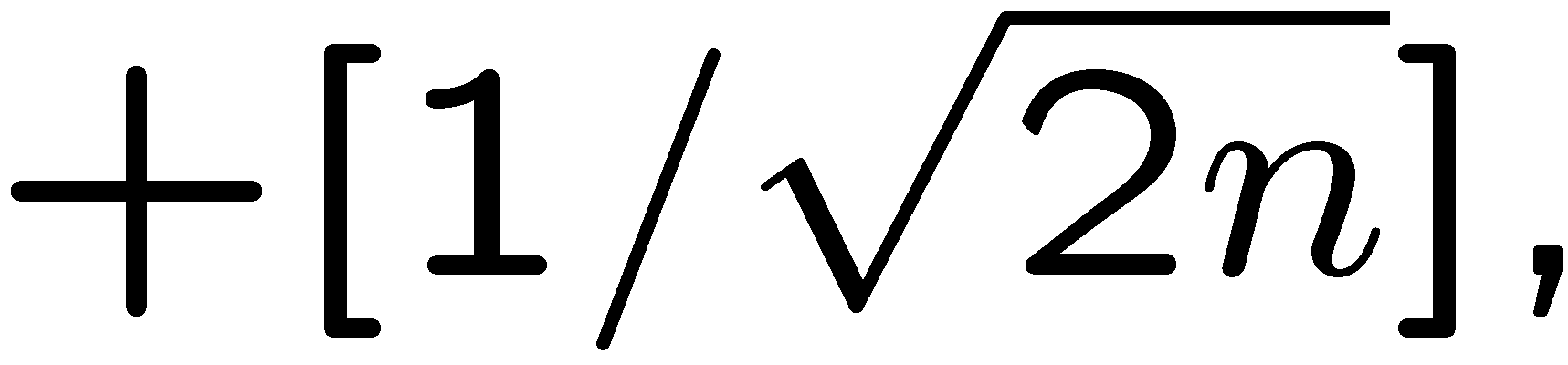 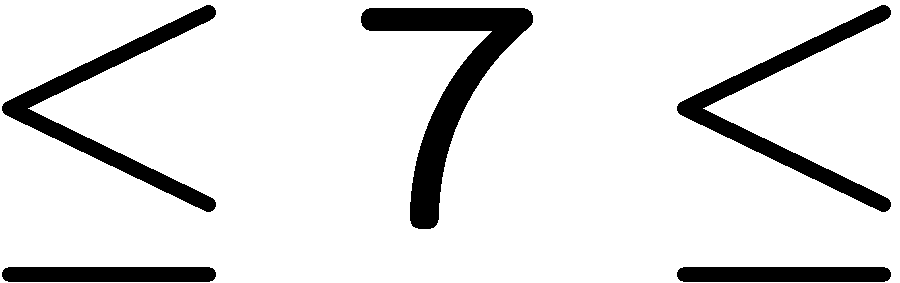 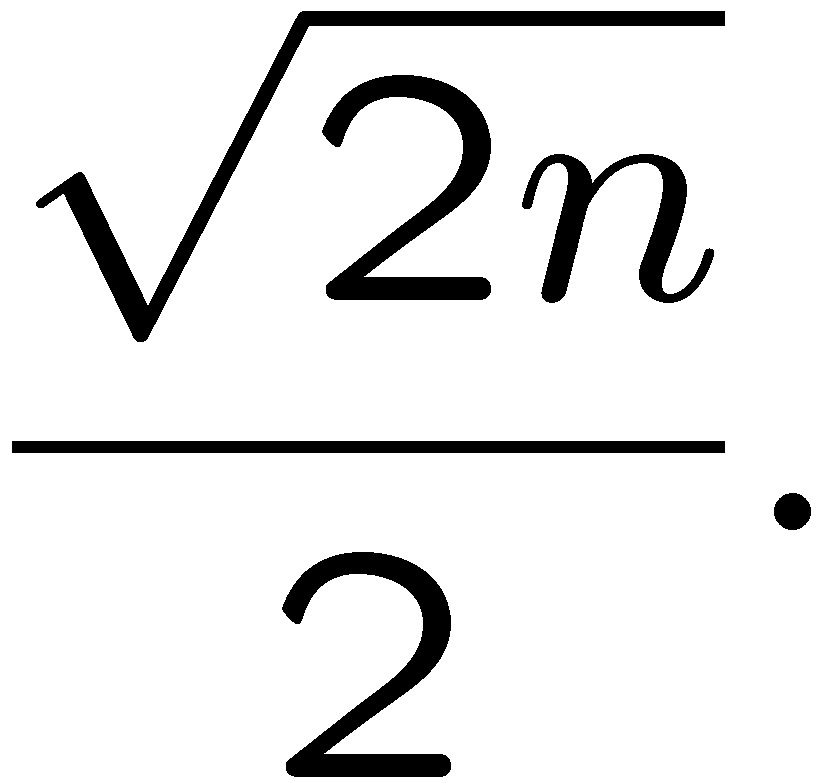 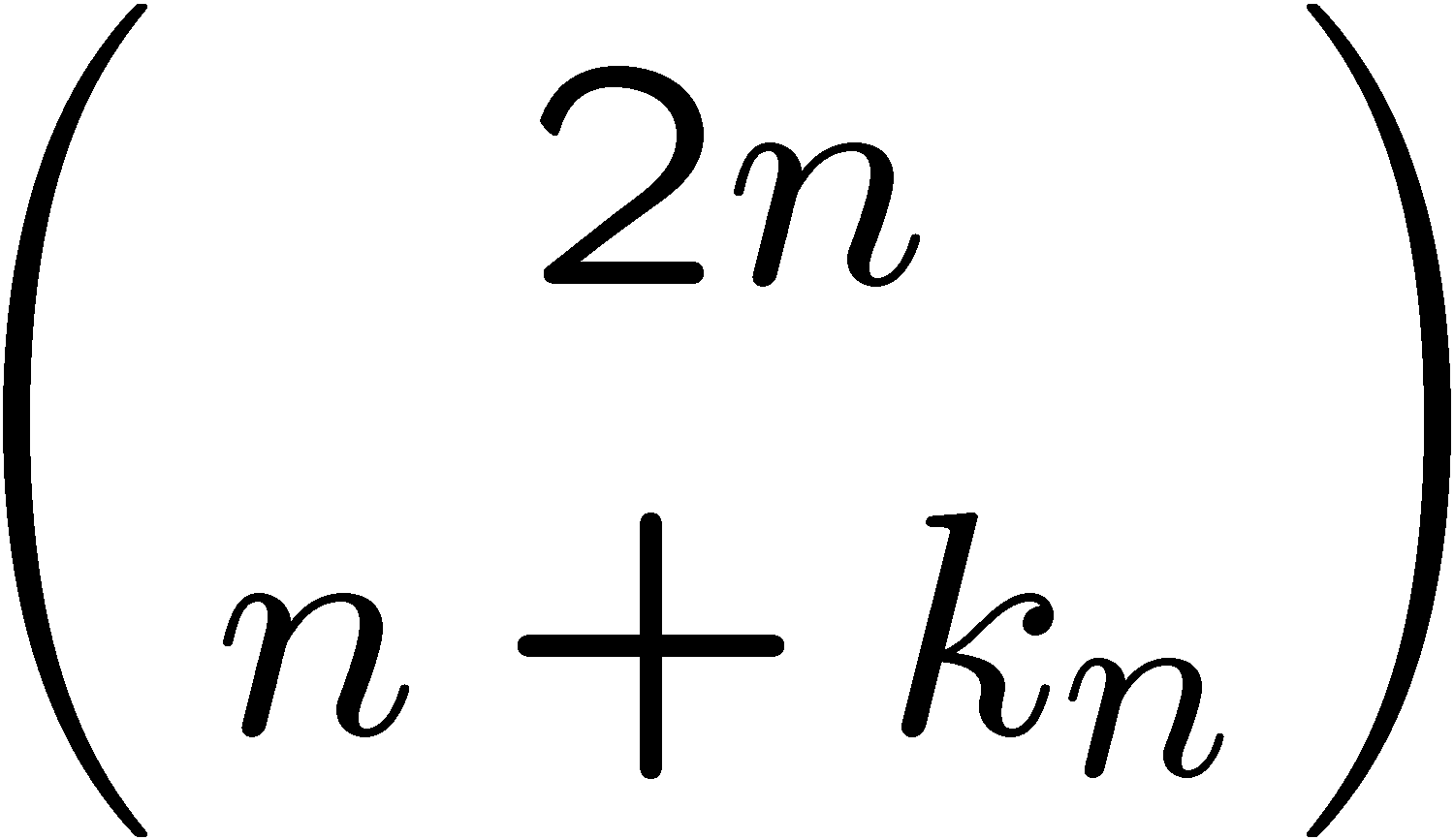 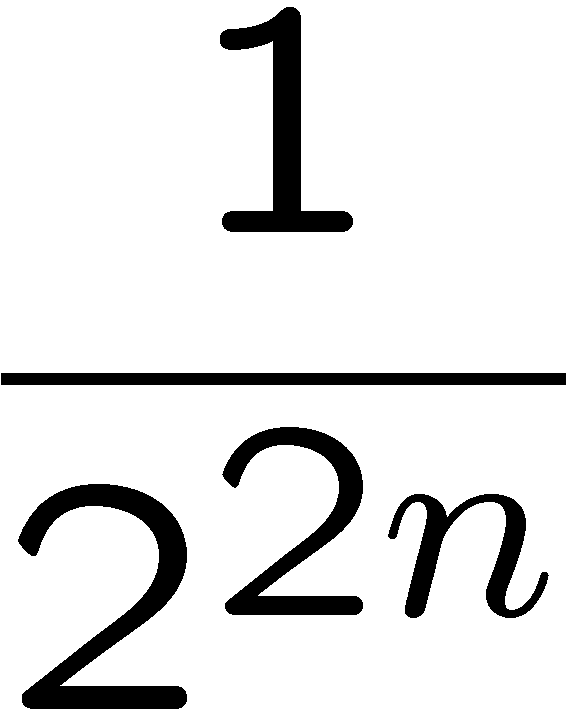 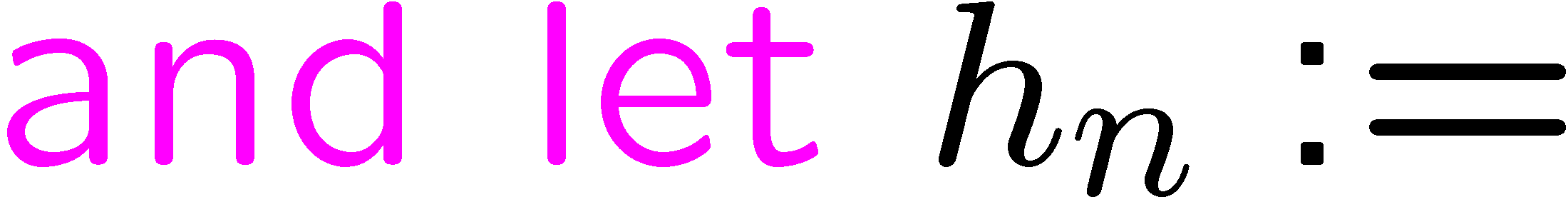 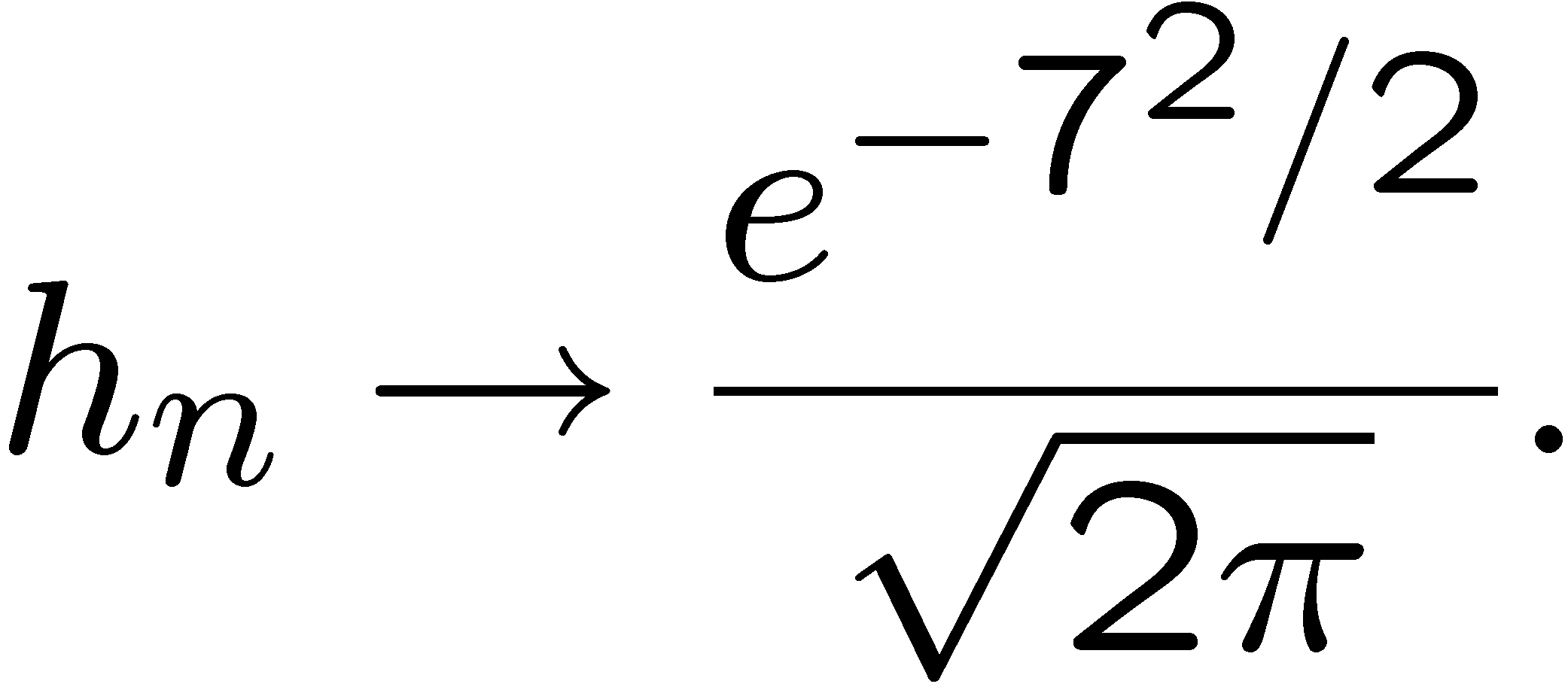 34
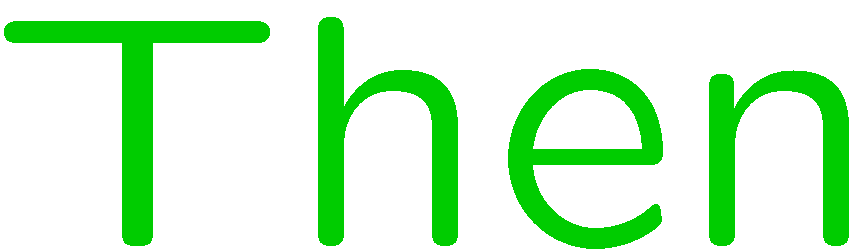 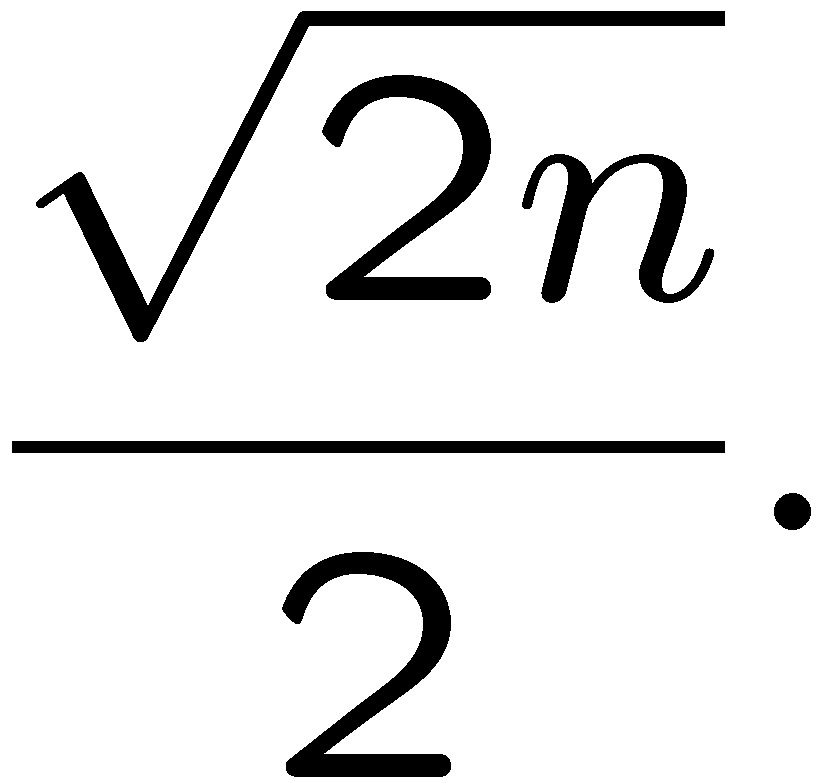 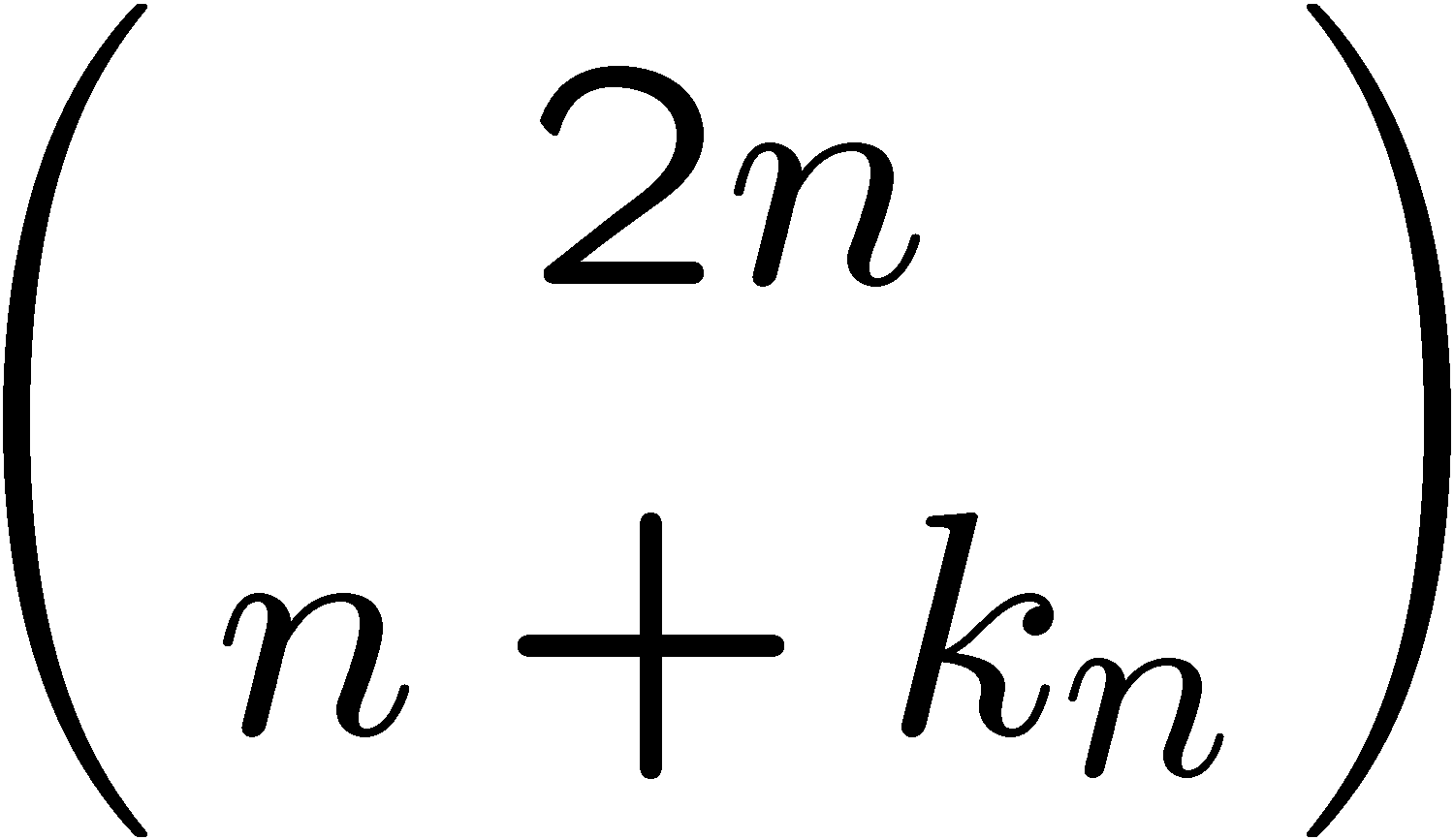 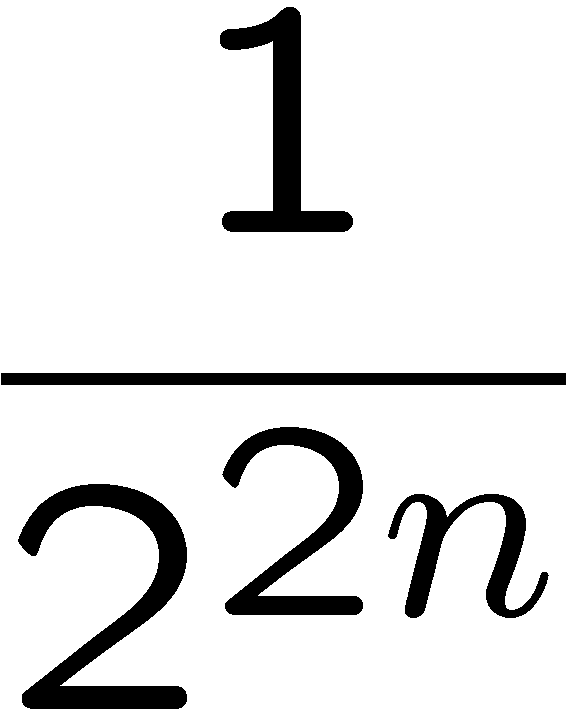 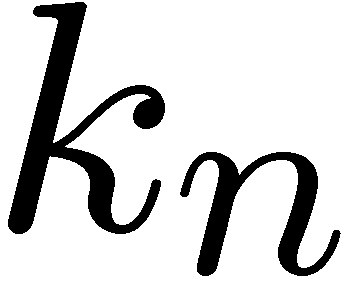 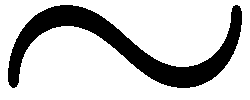 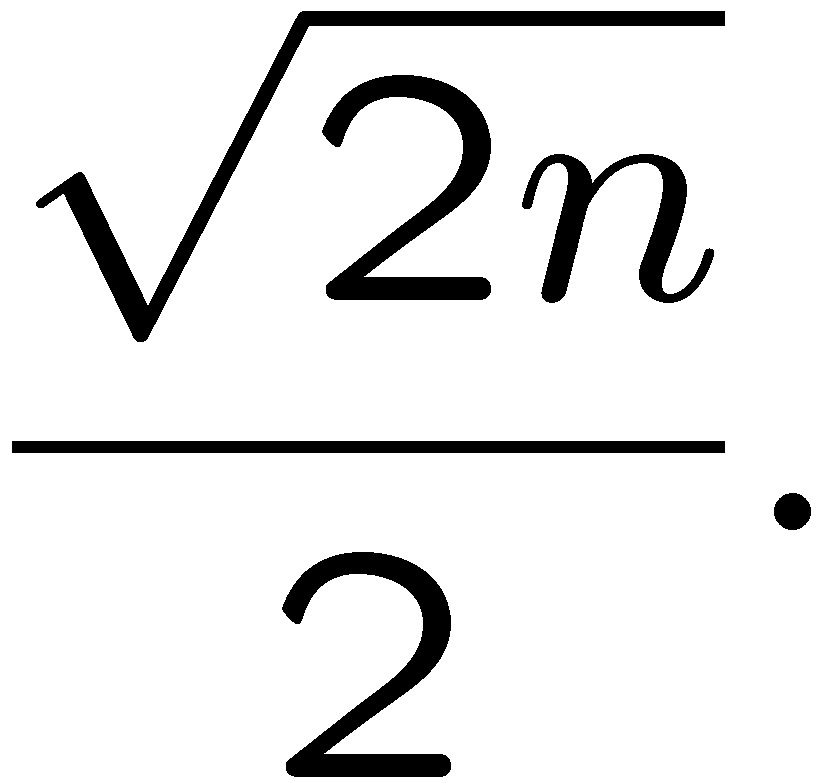 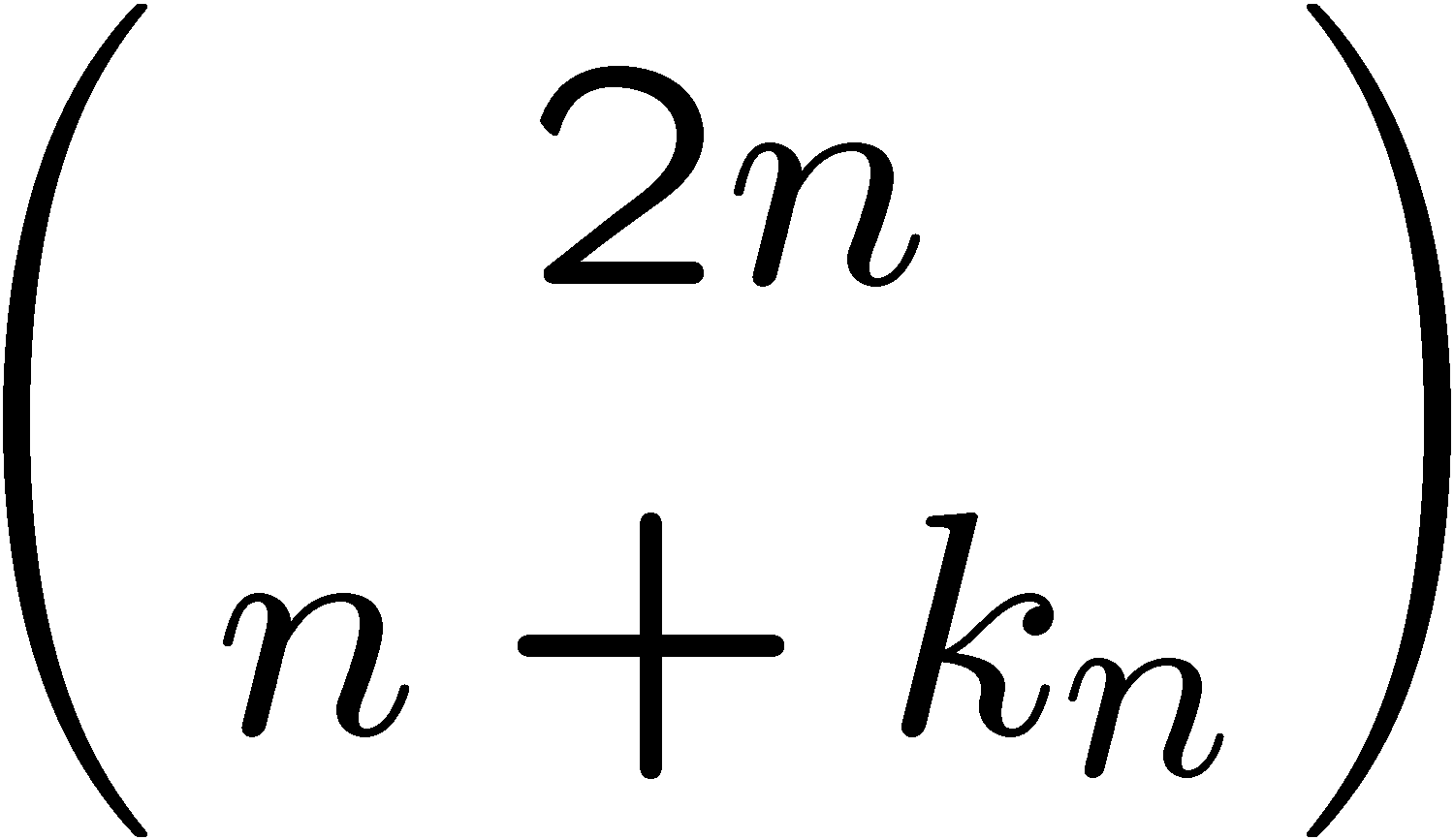 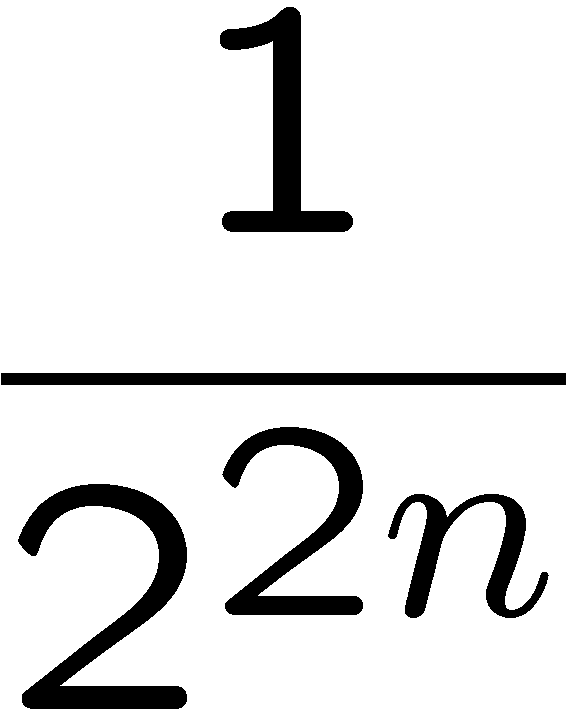 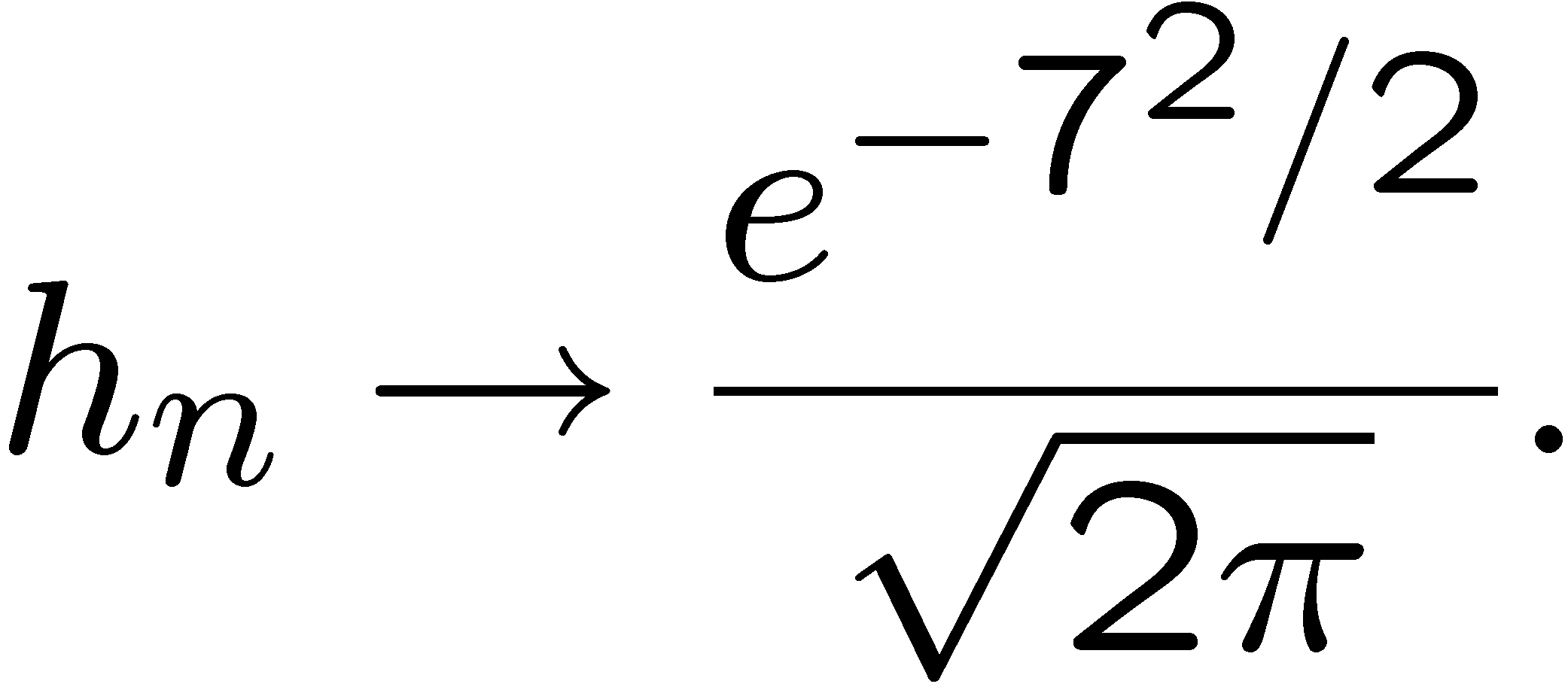 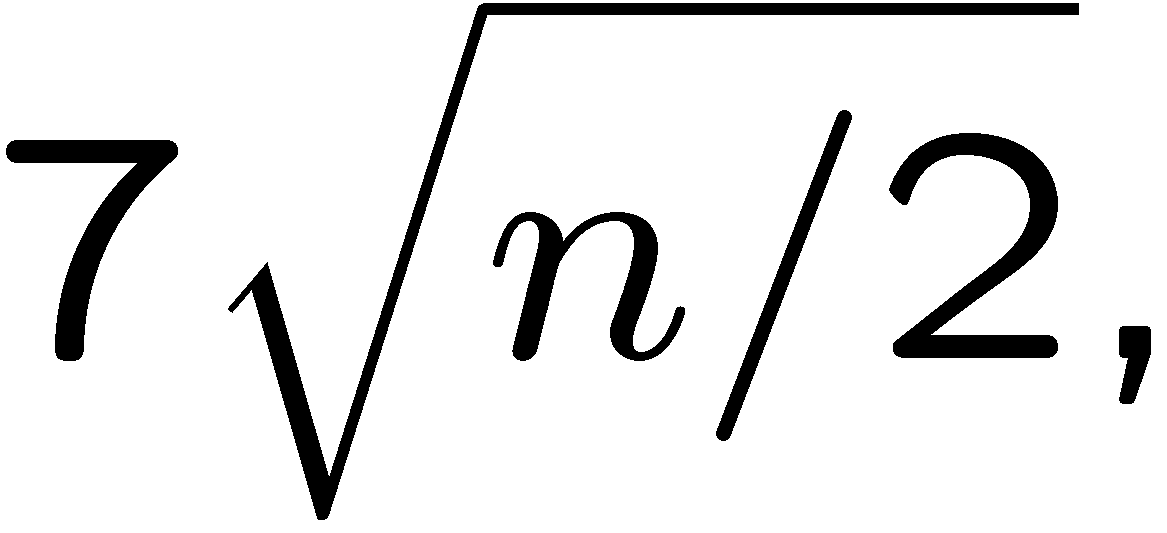 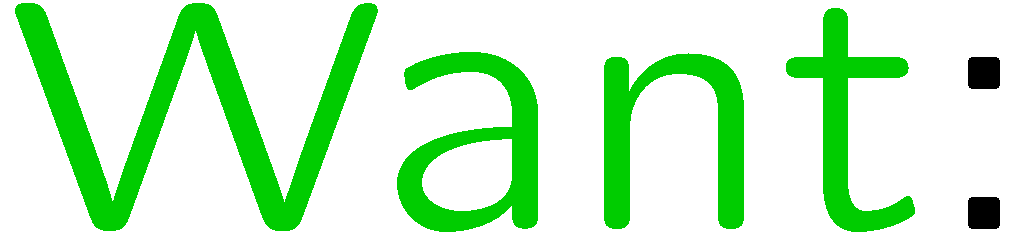 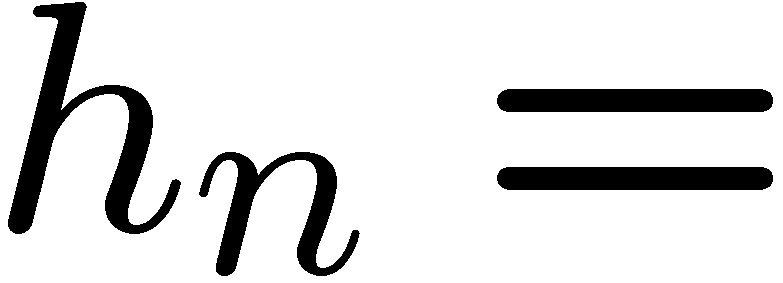 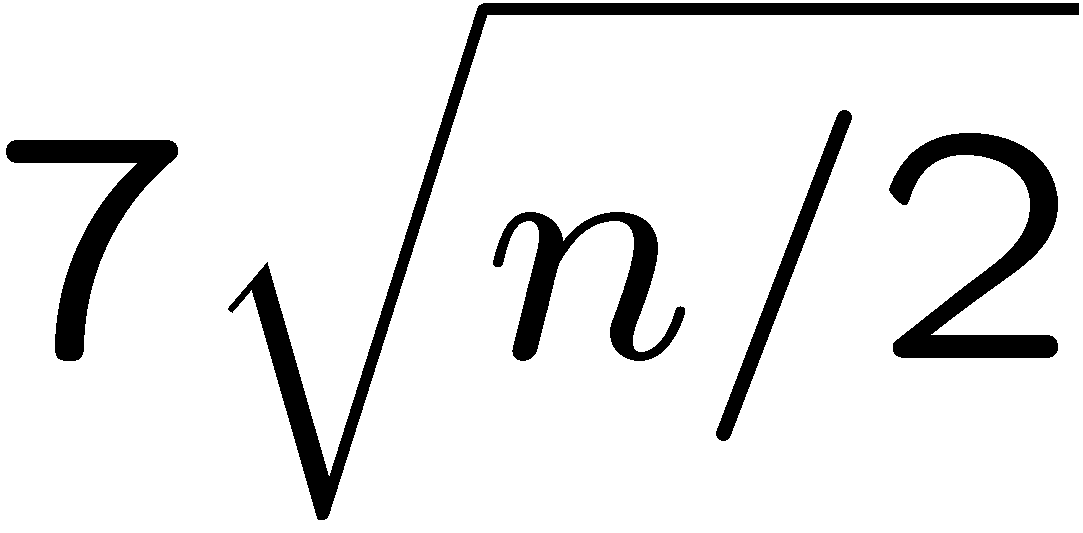 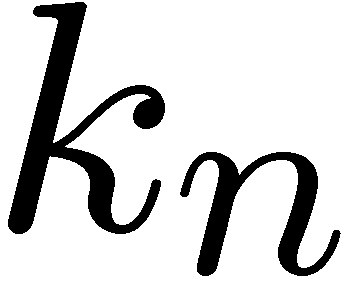 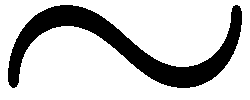 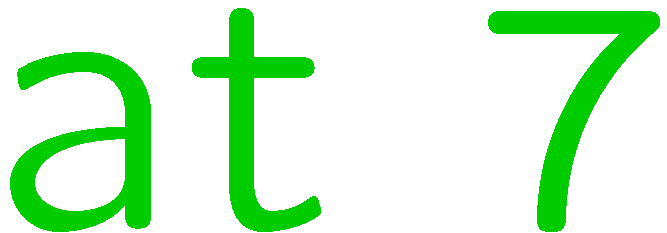 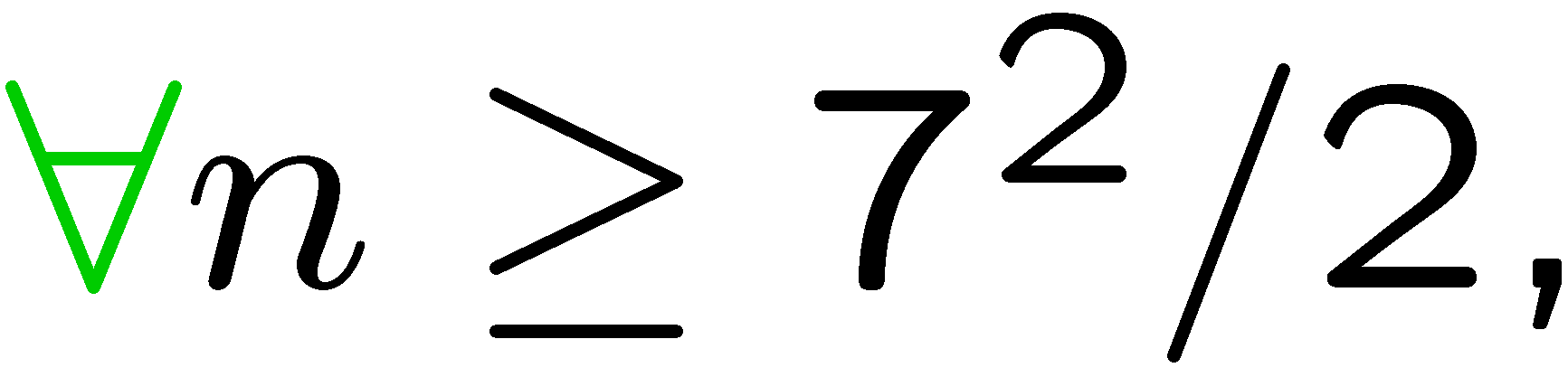 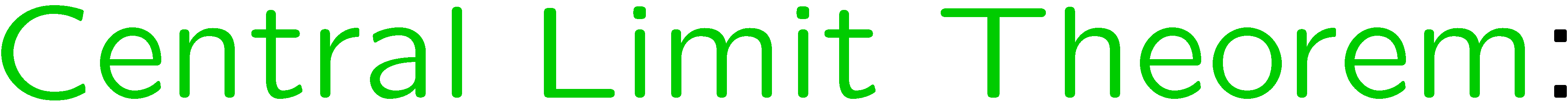 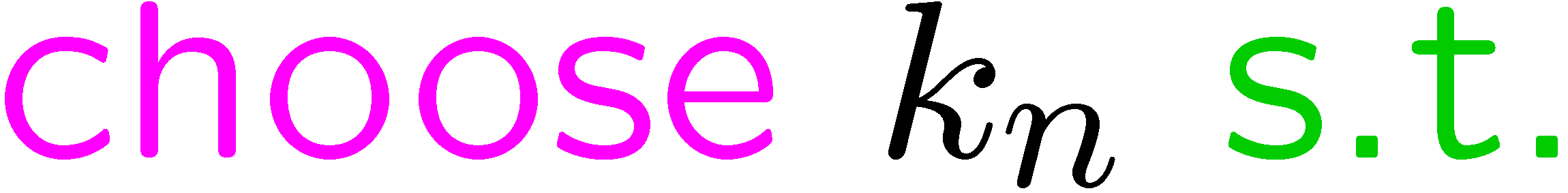 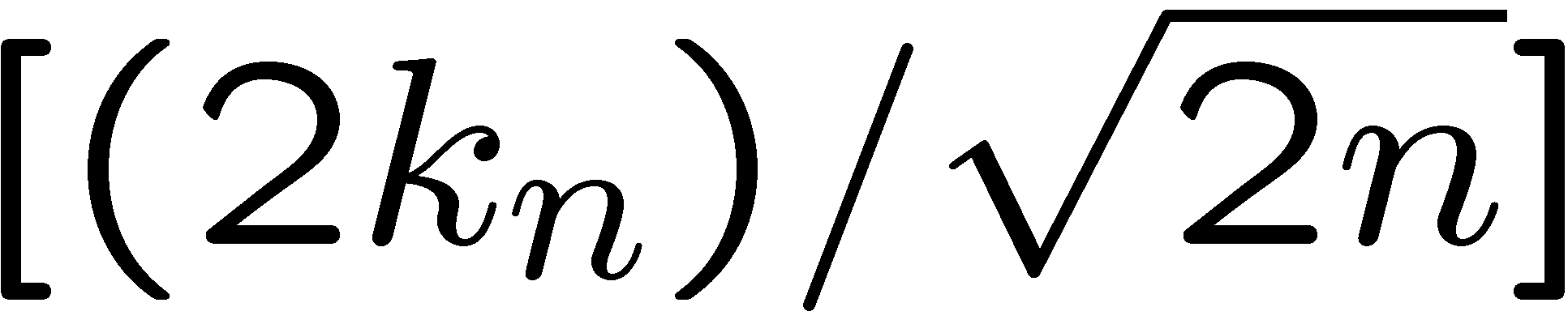 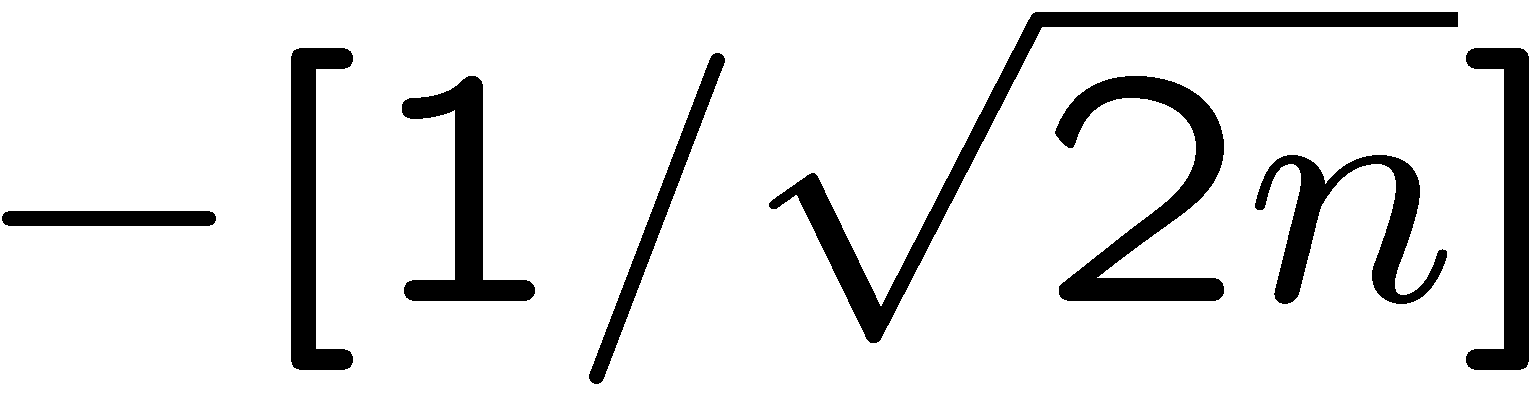 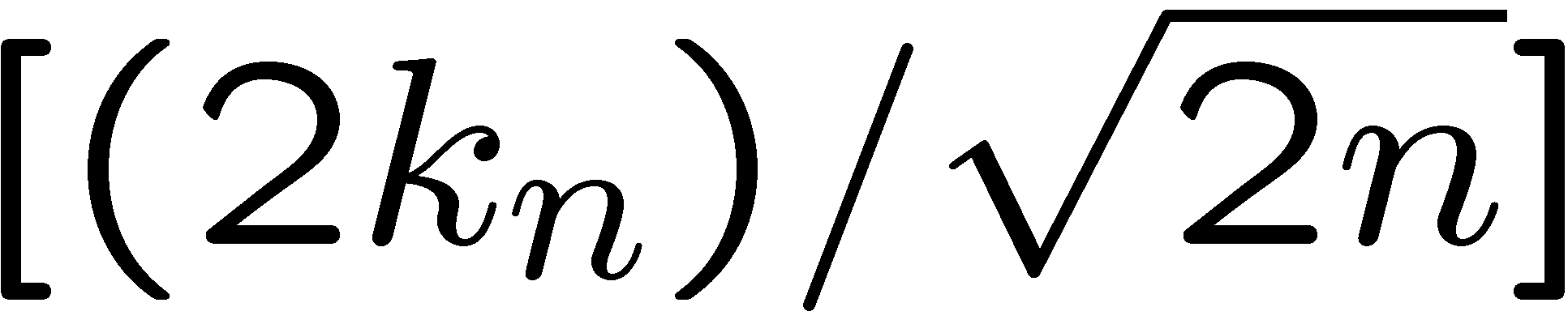 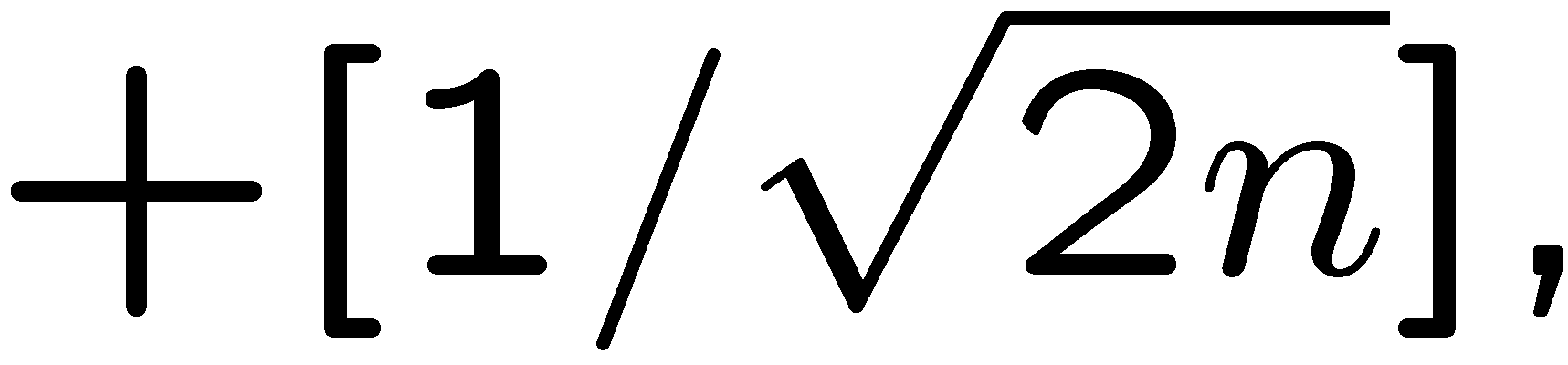 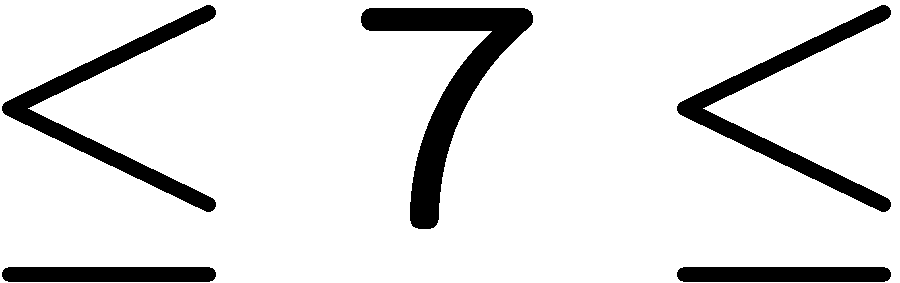 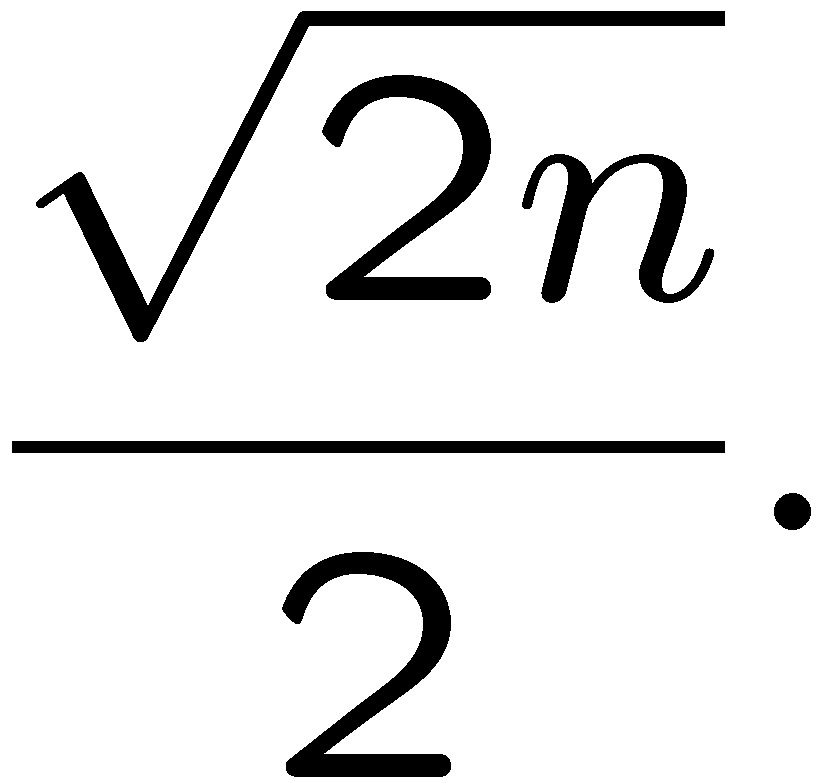 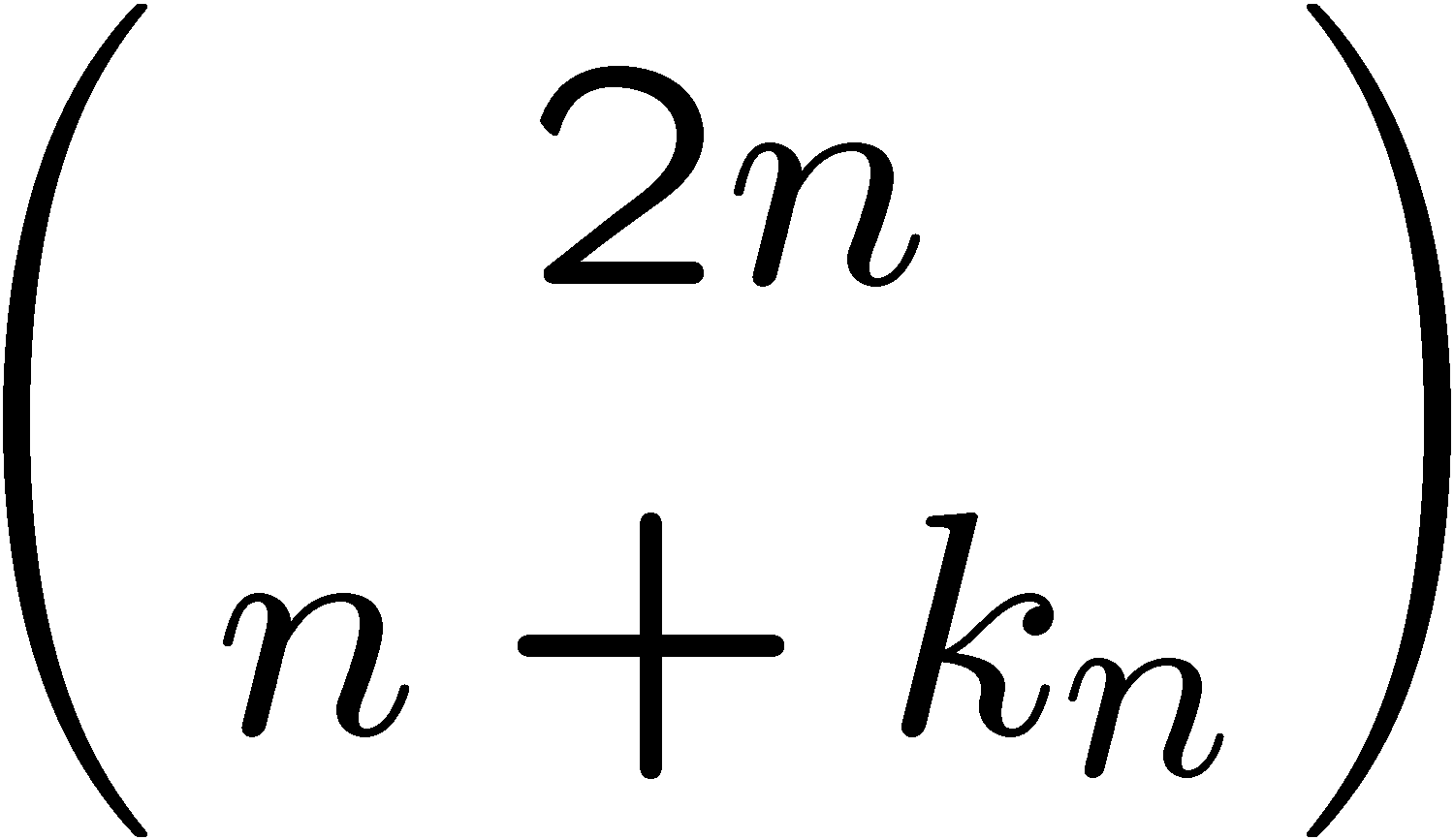 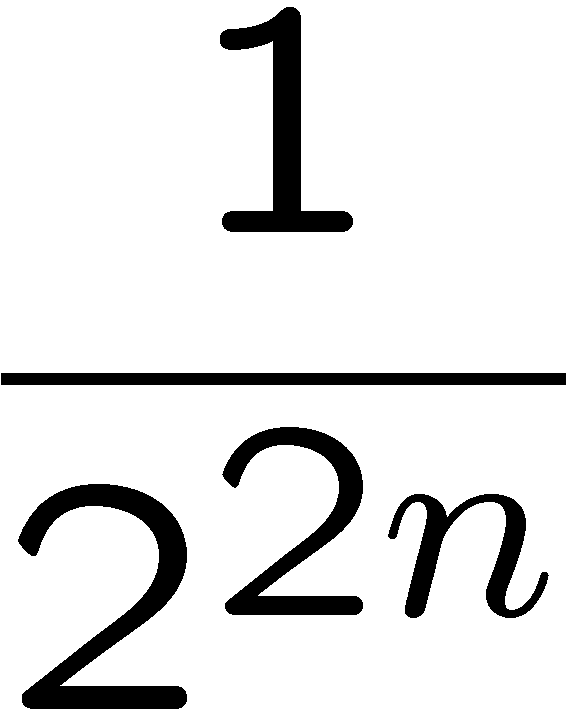 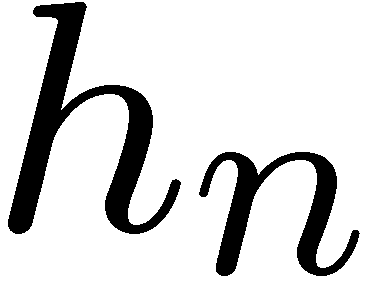 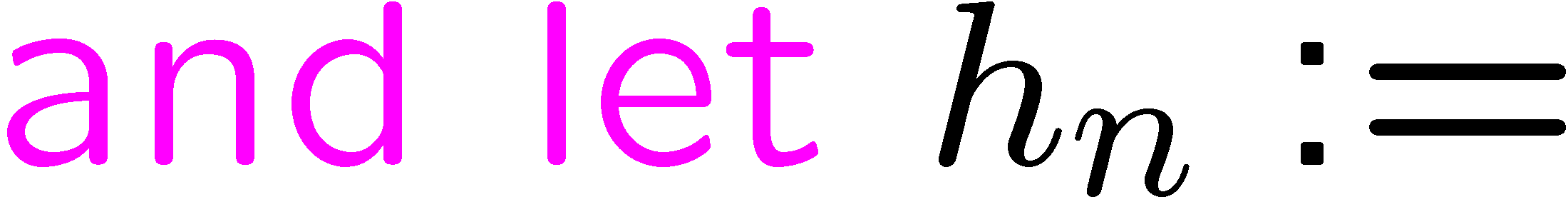 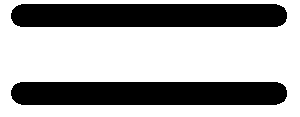 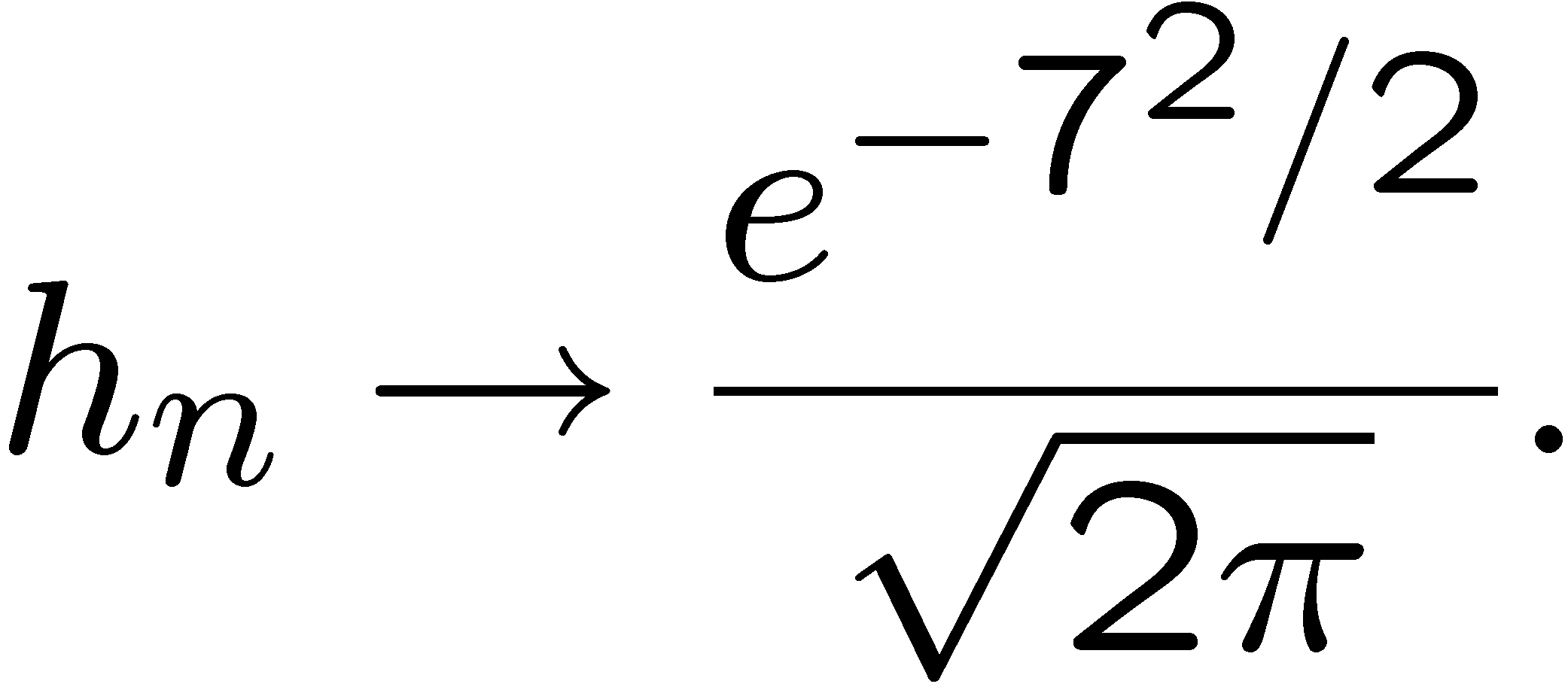 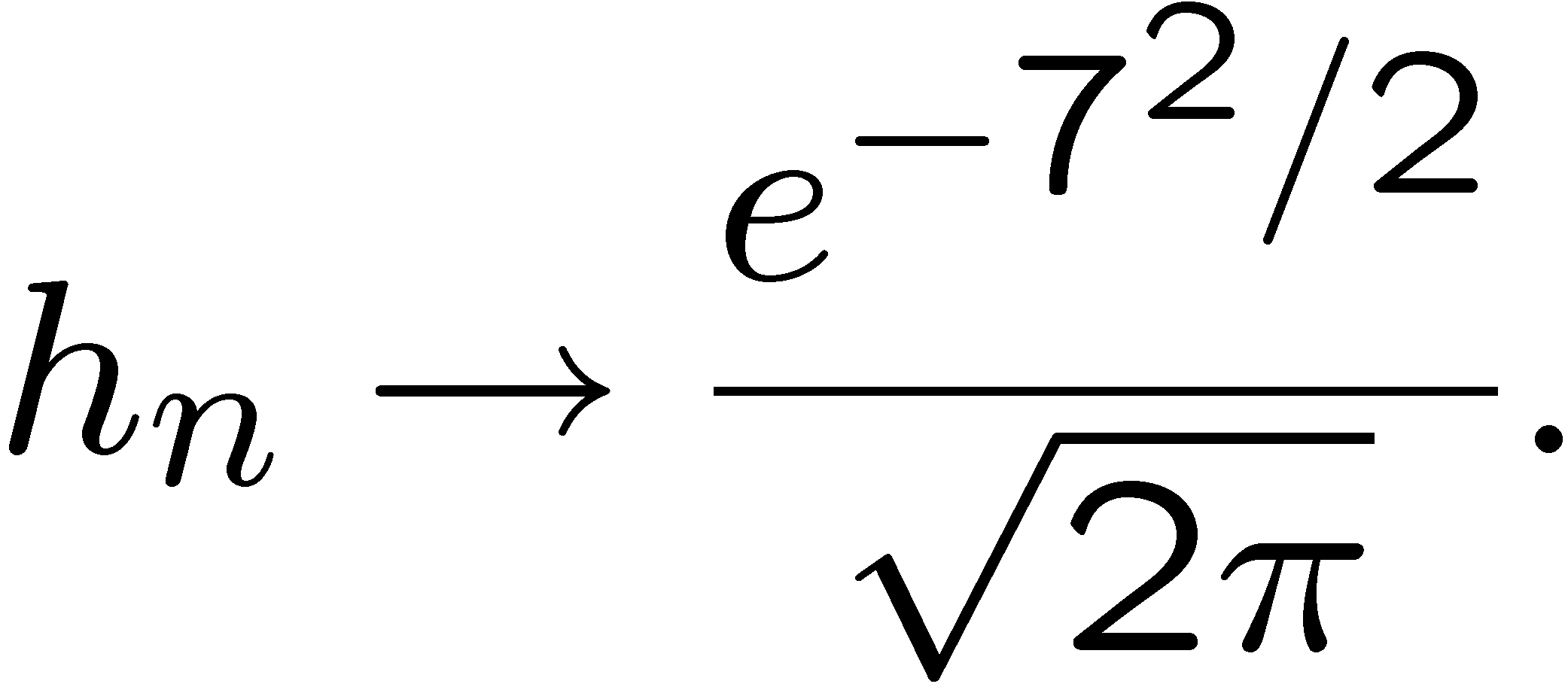 35
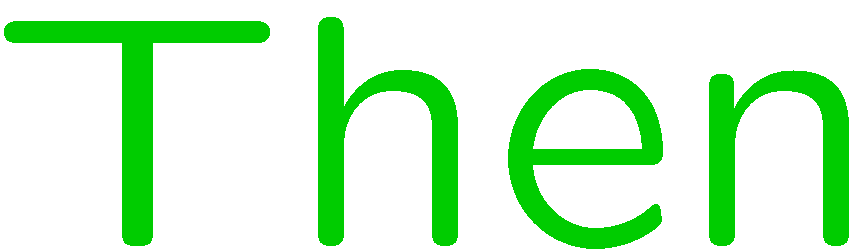 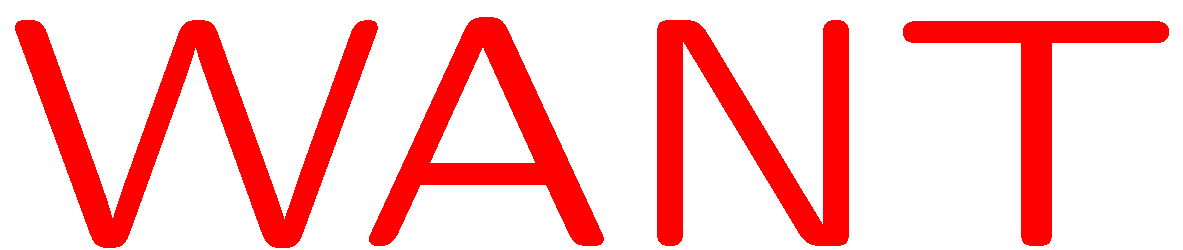 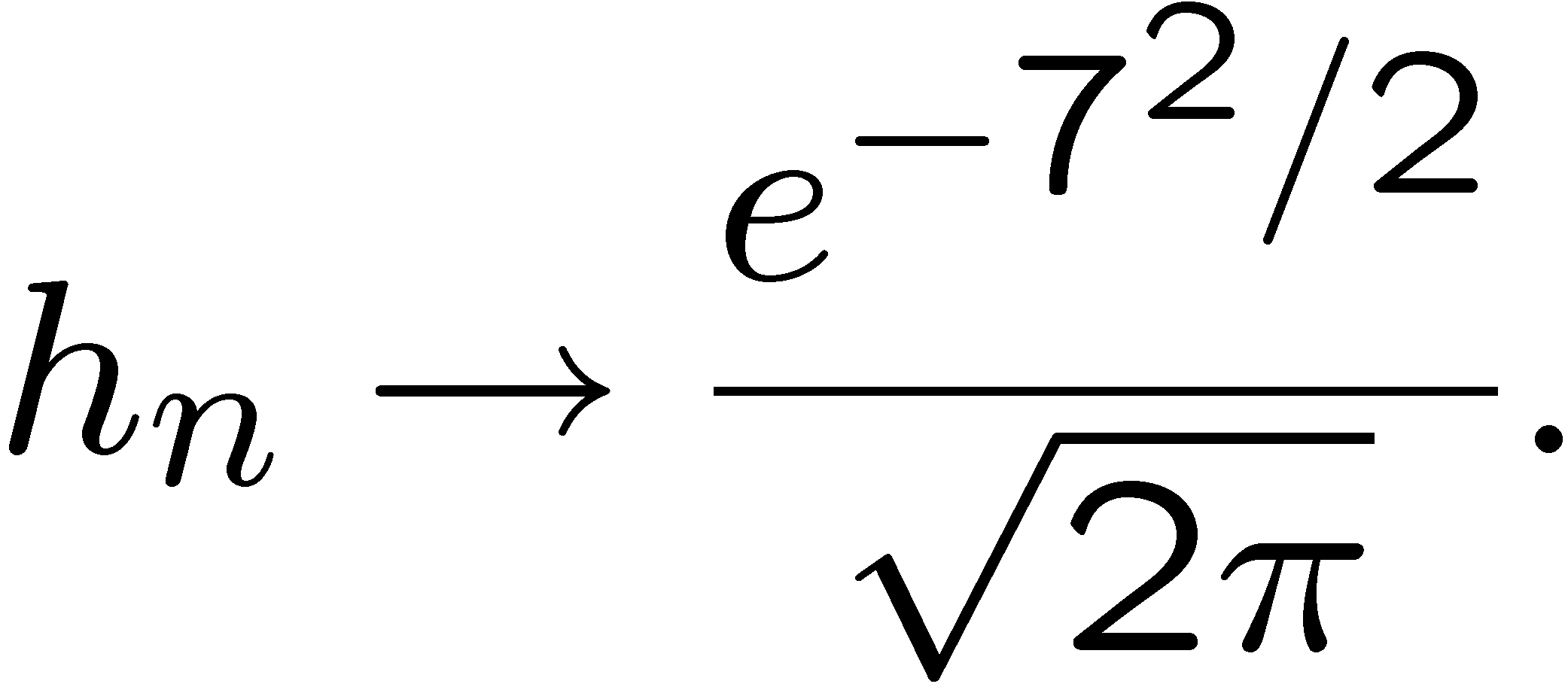 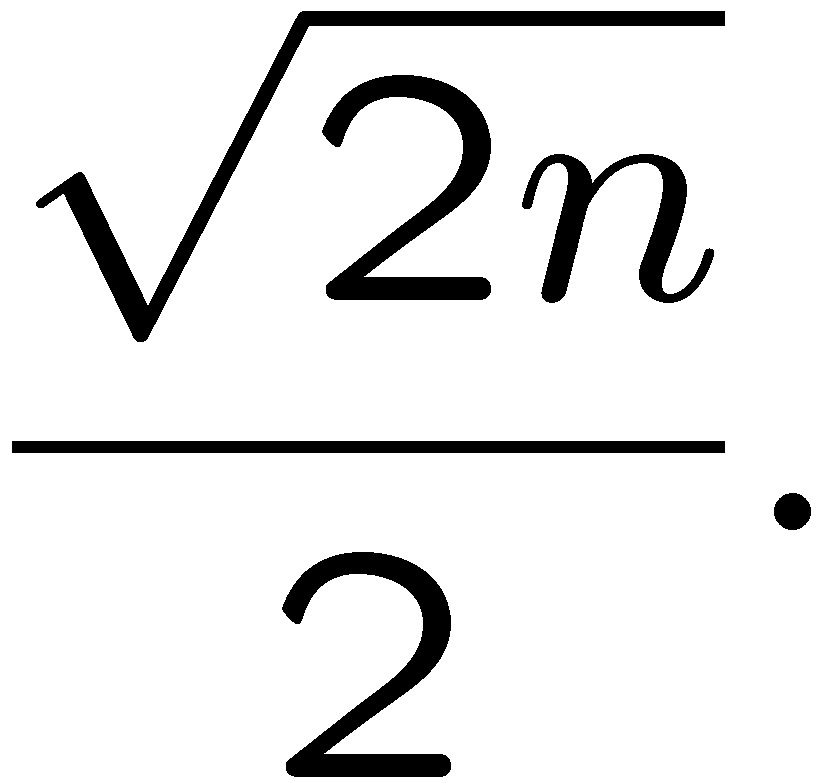 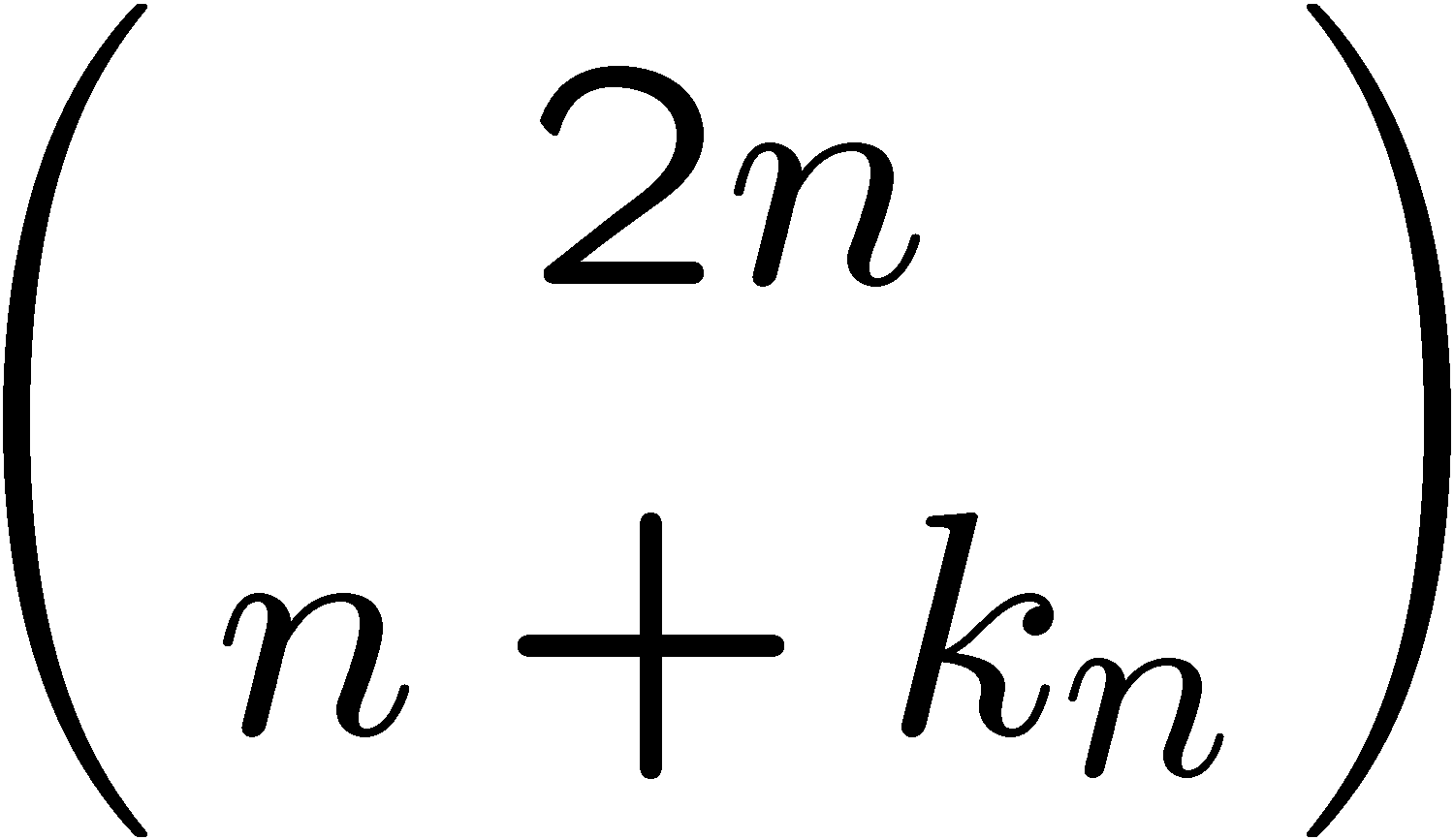 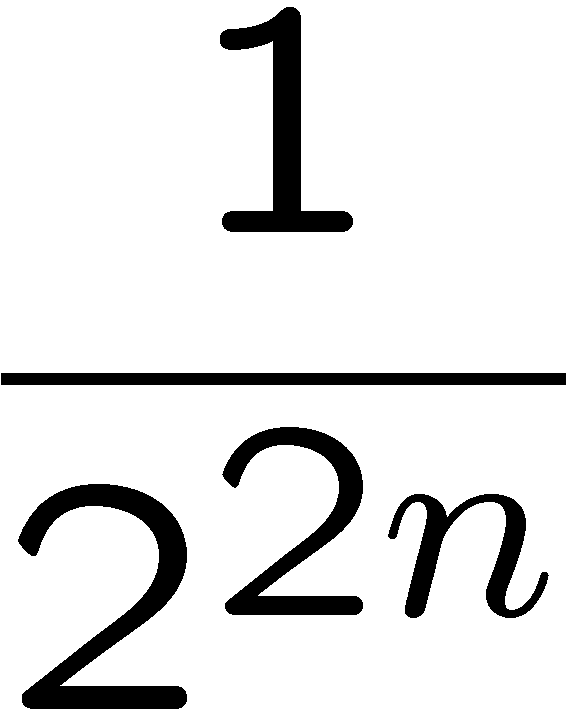 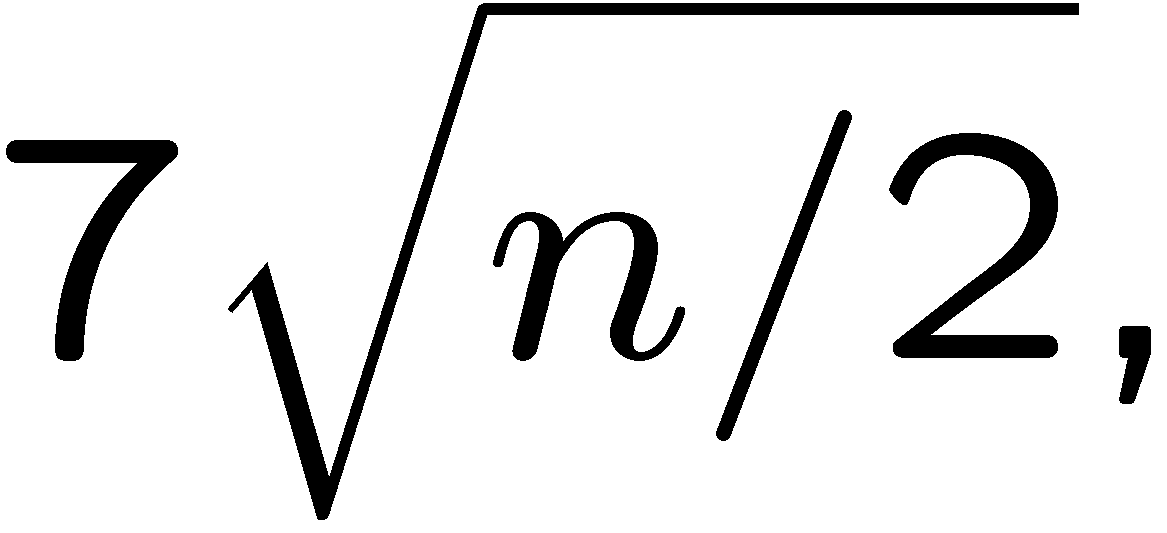 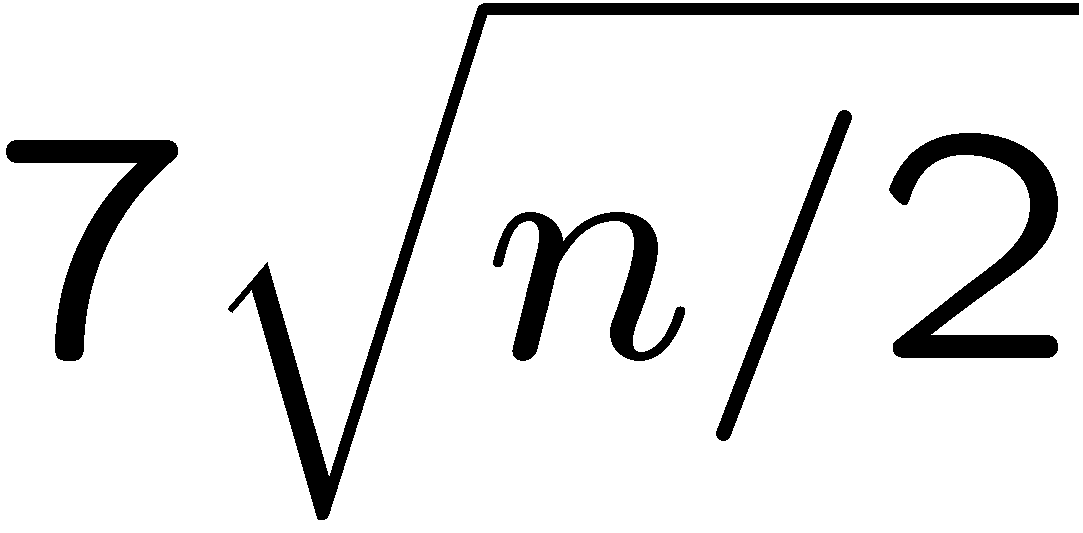 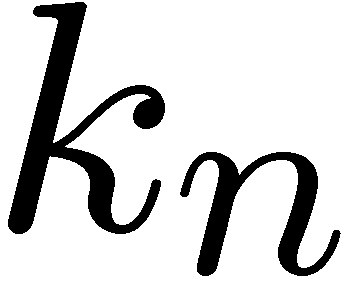 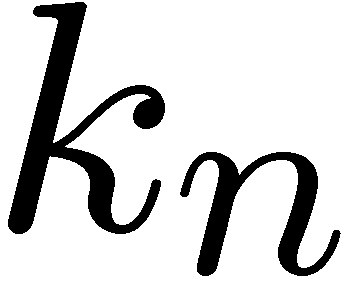 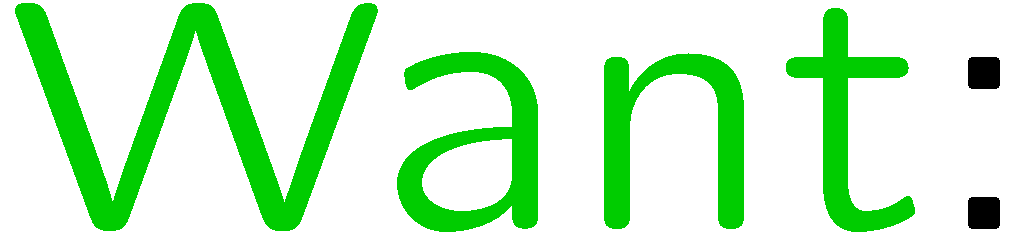 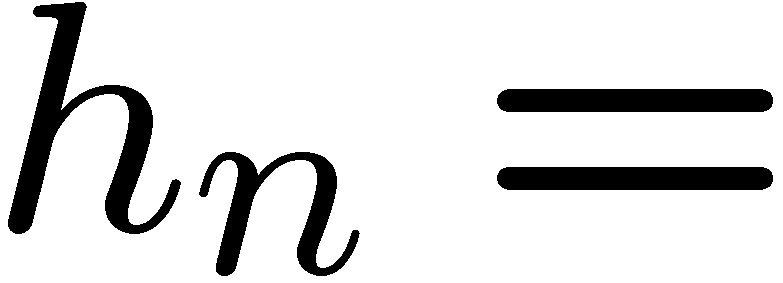 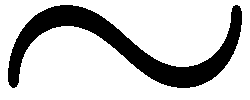 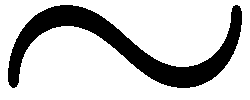 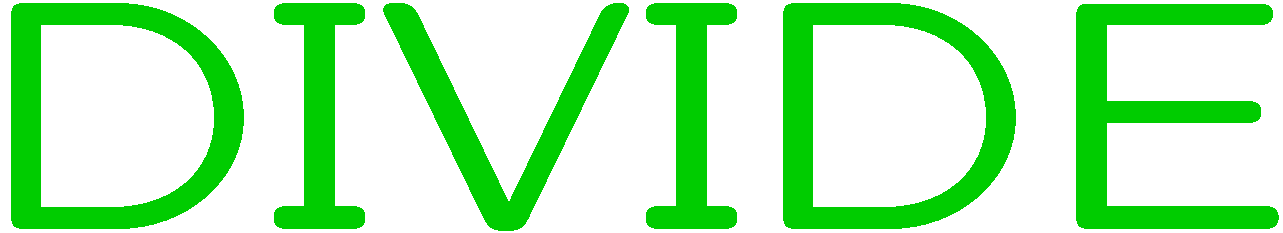 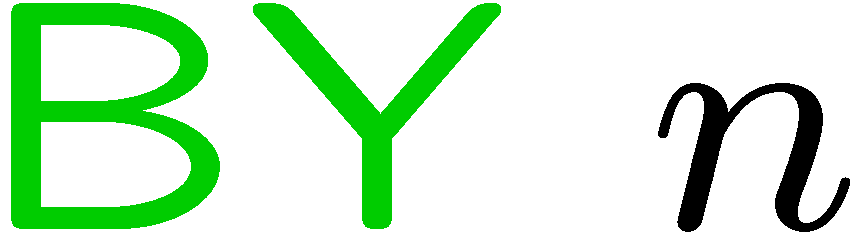 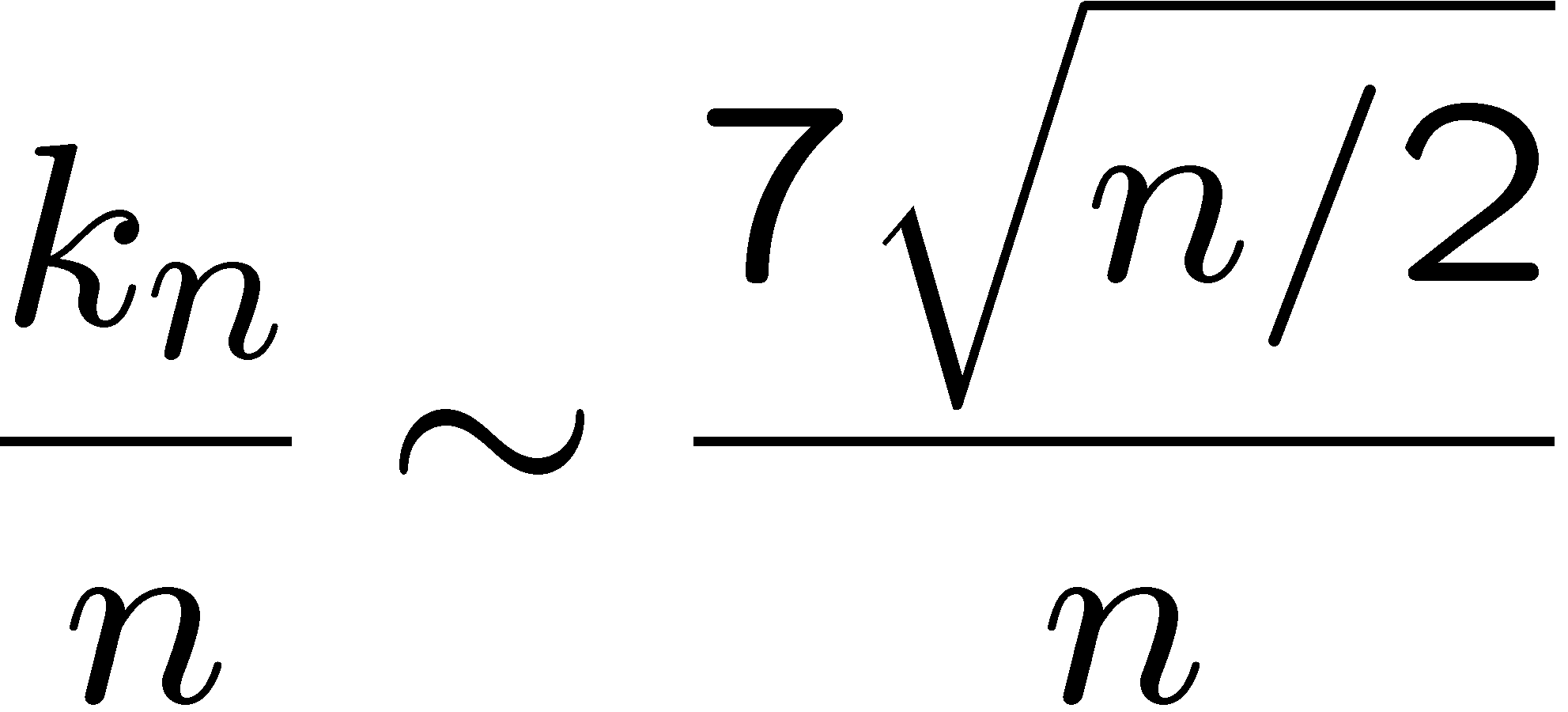 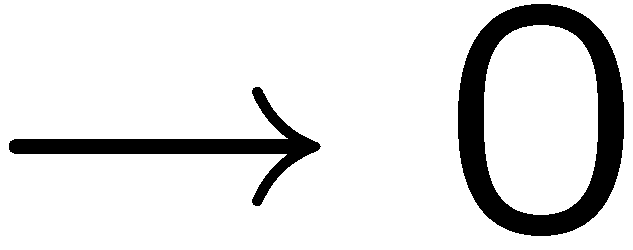 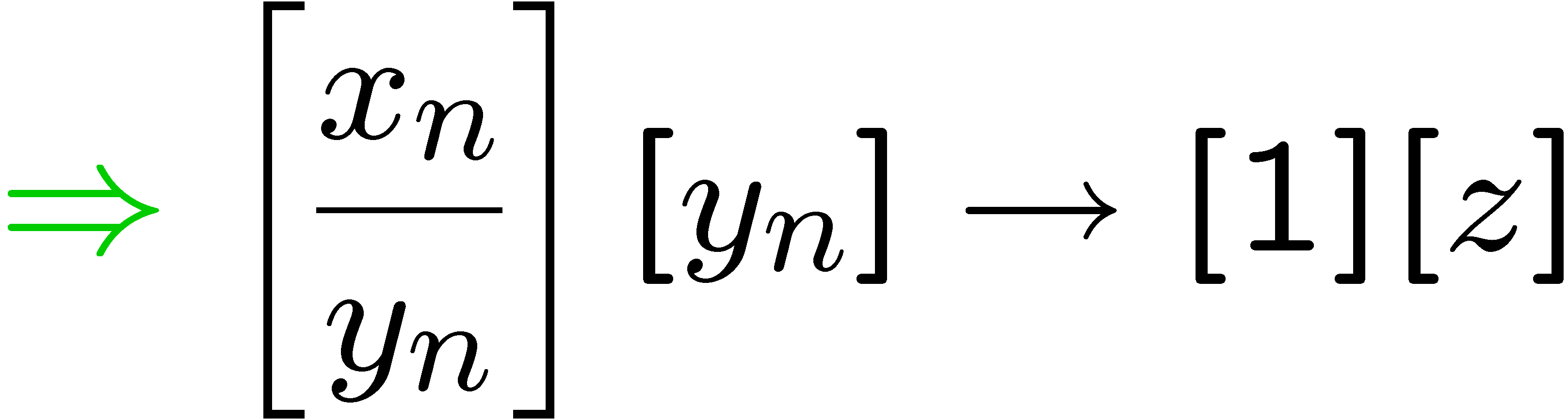 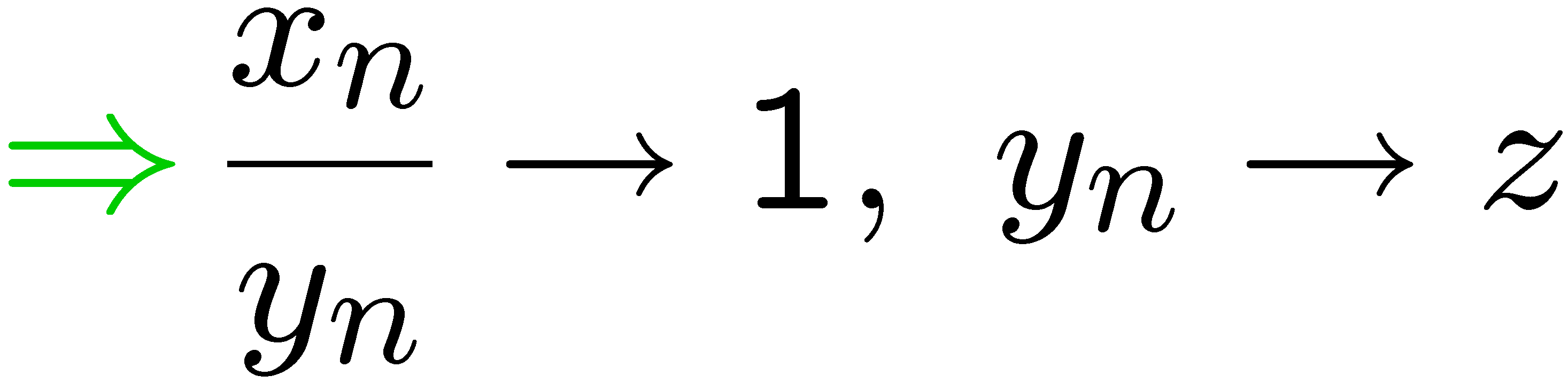 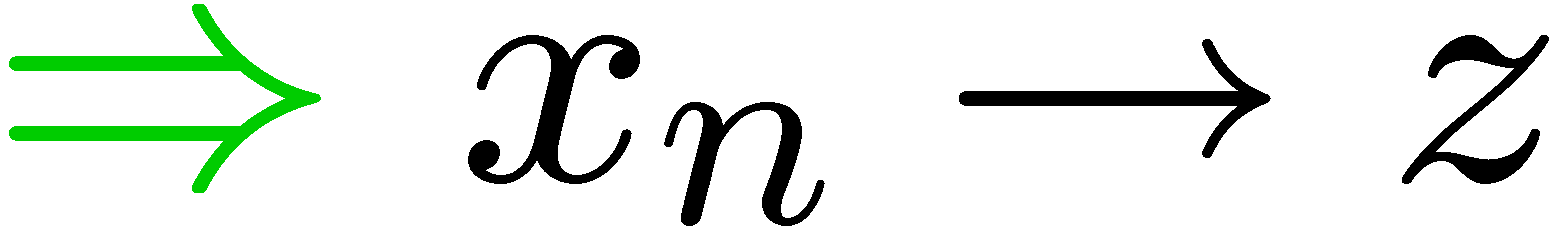 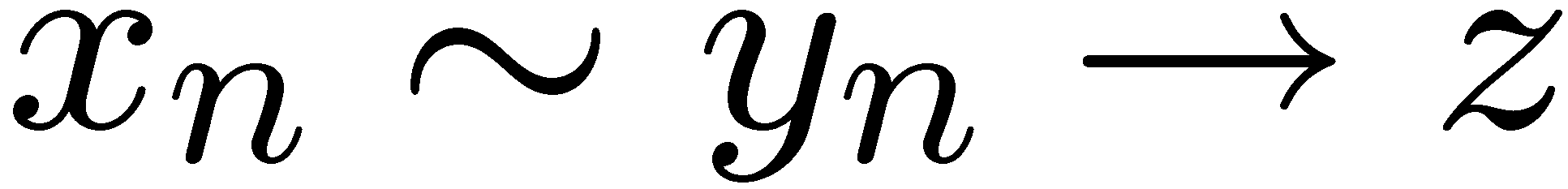 36
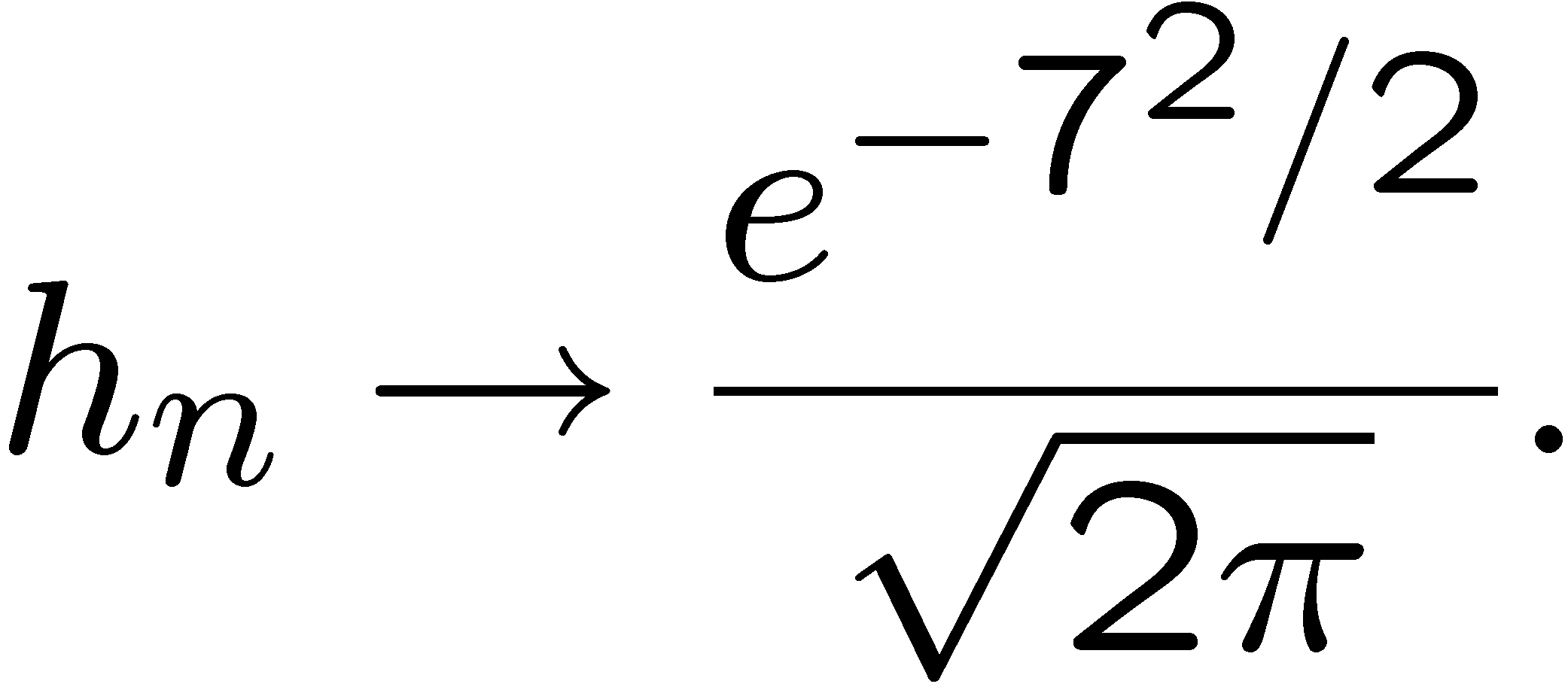 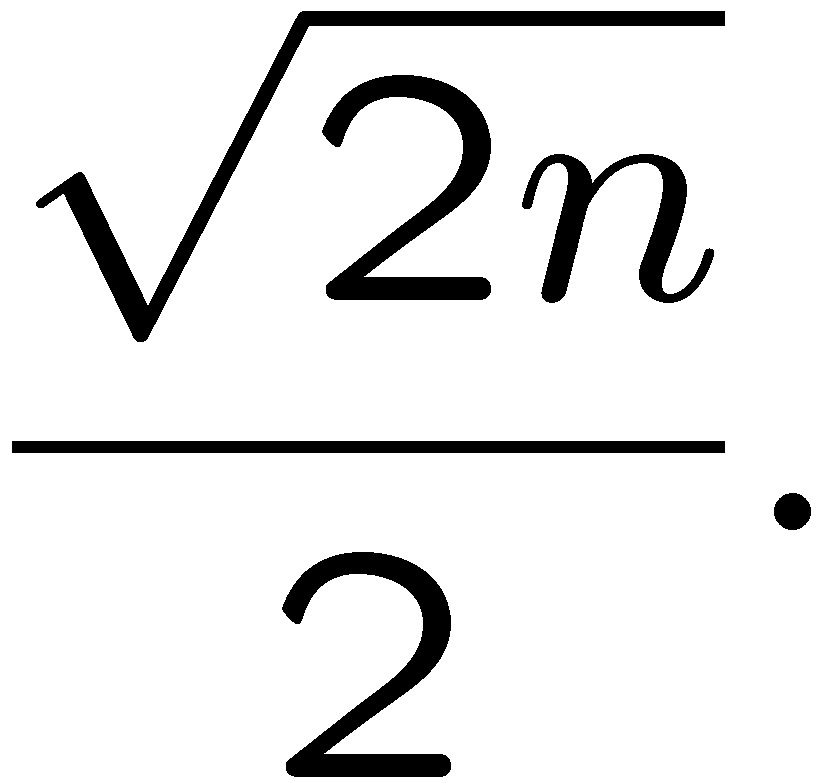 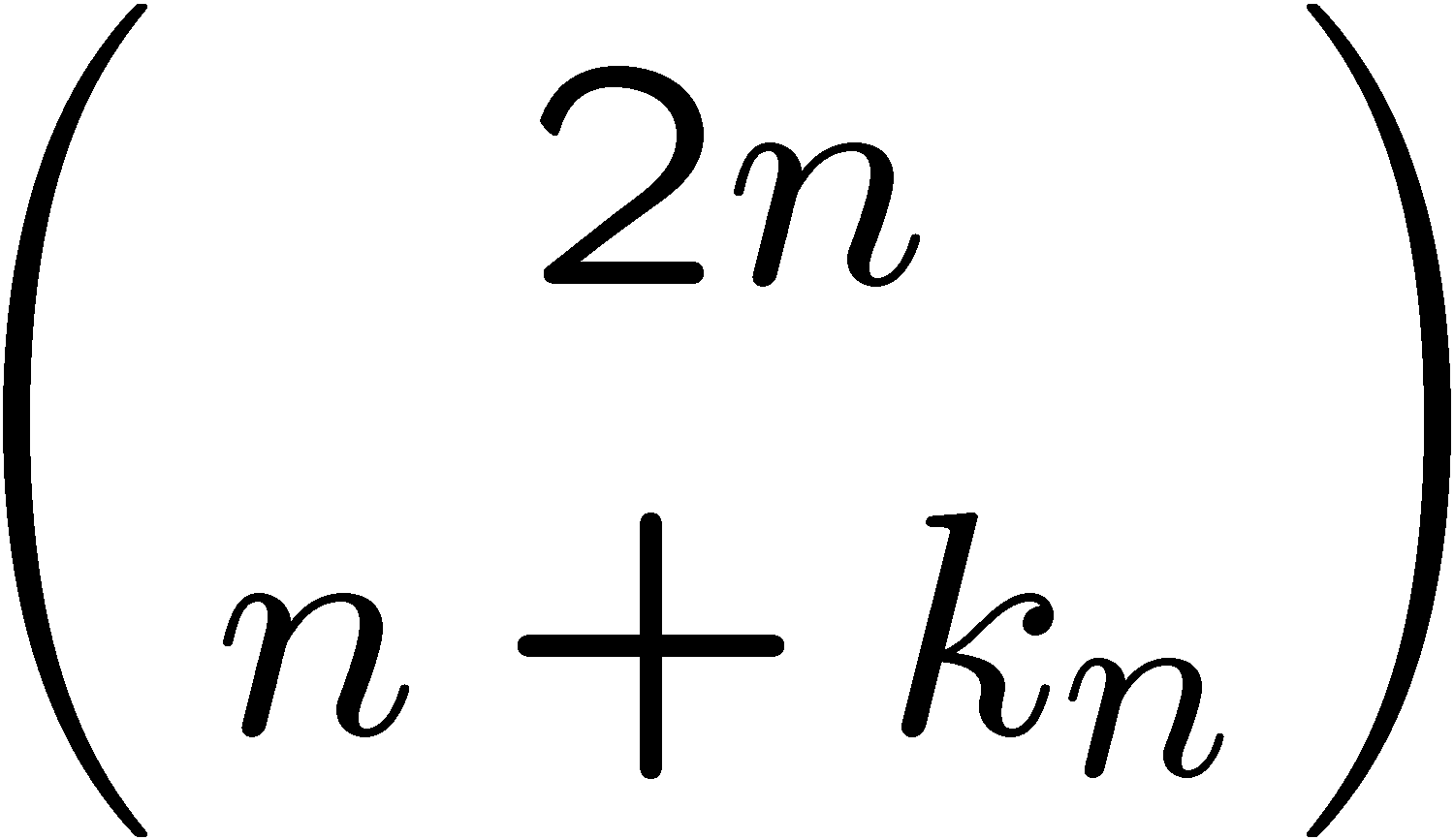 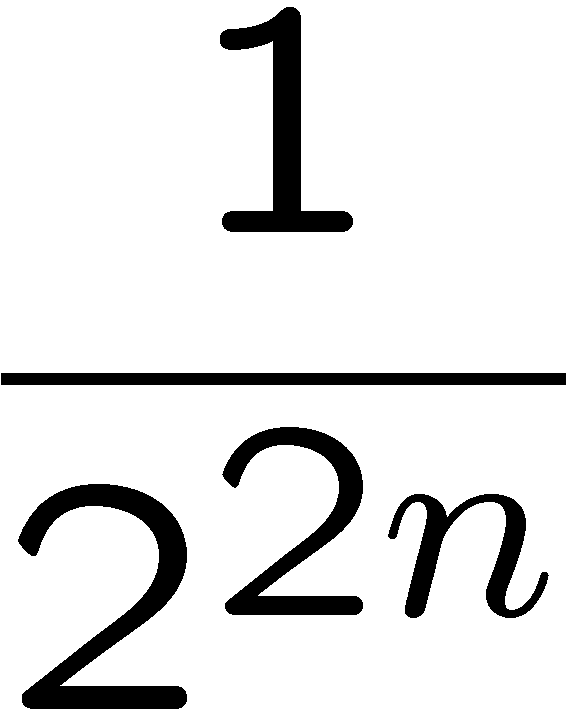 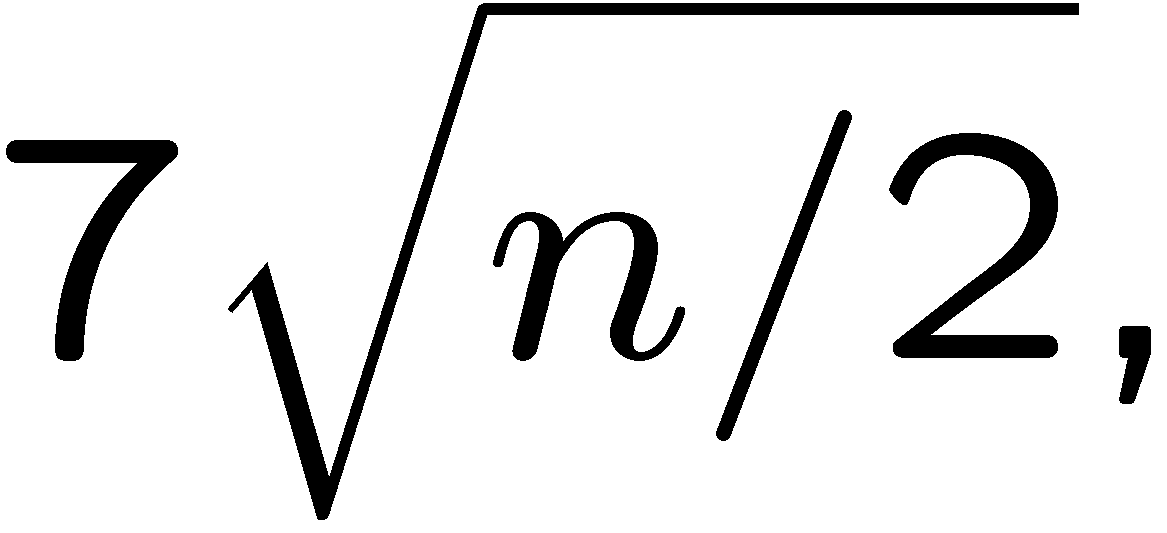 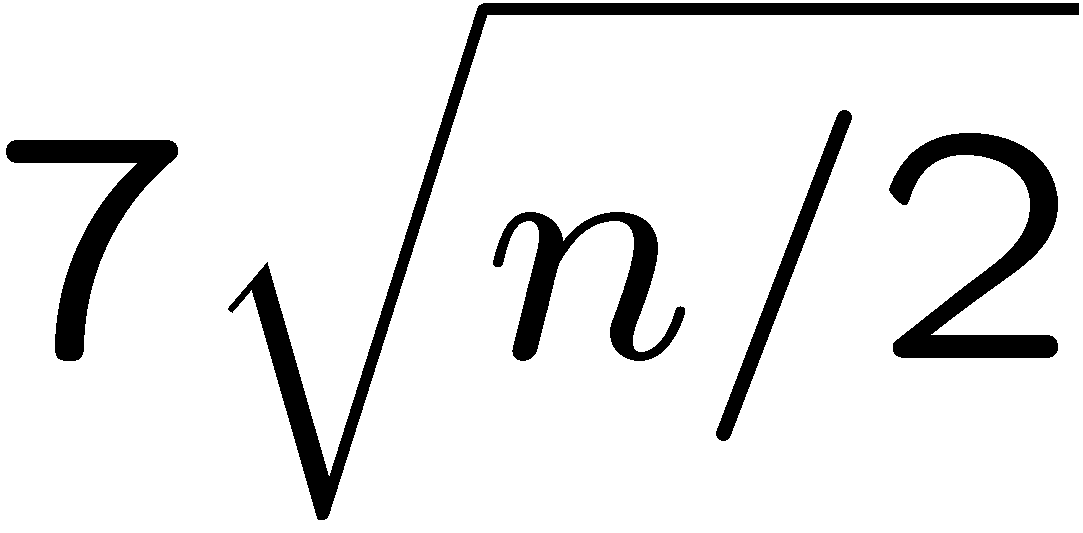 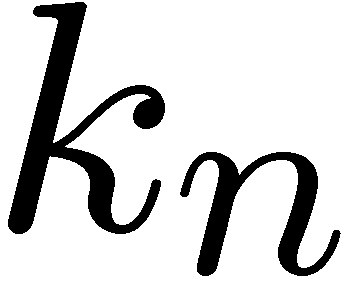 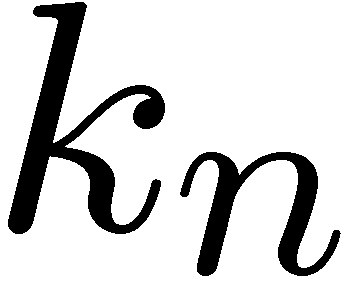 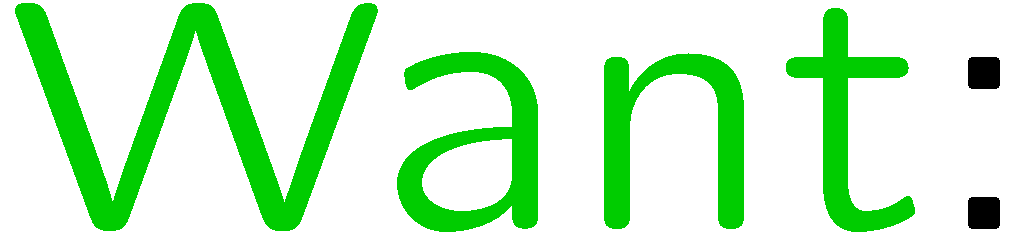 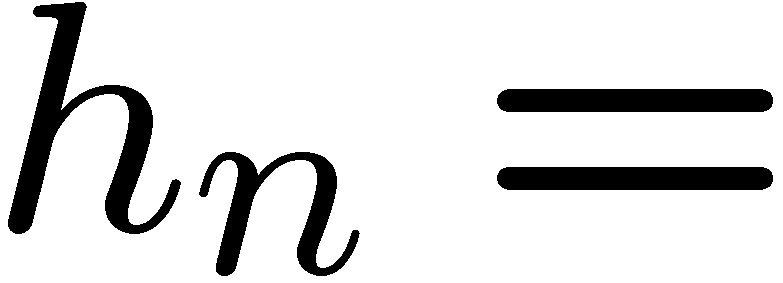 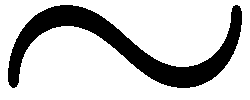 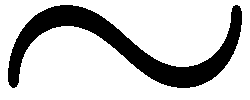 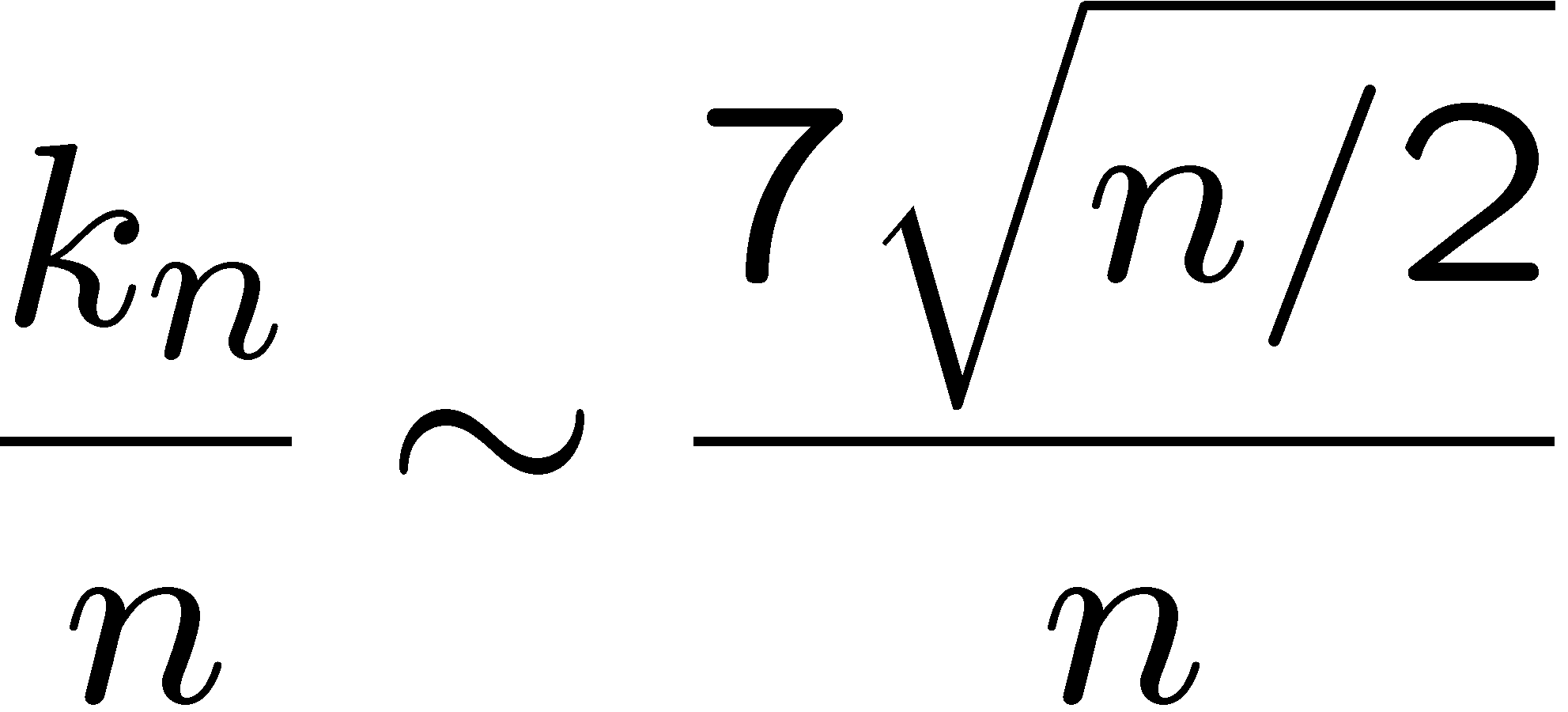 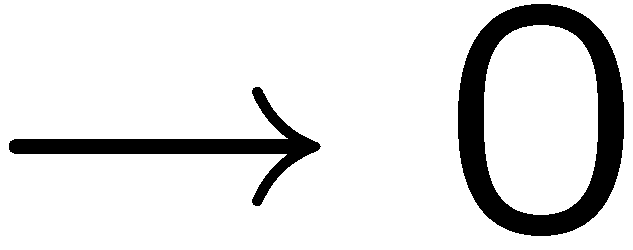 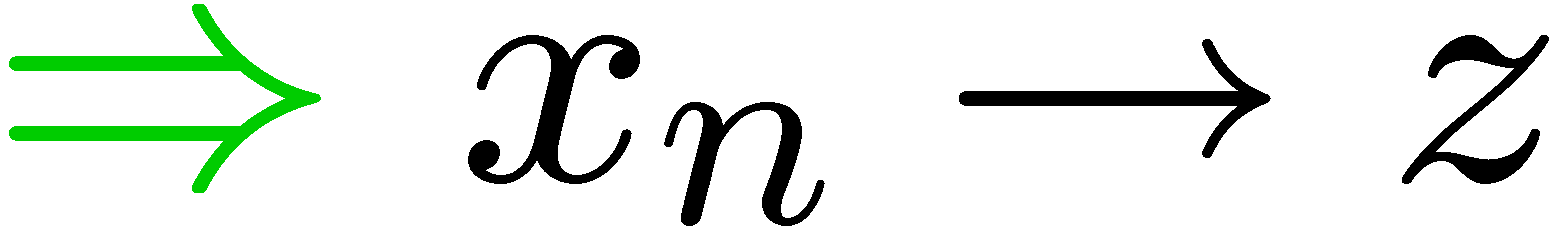 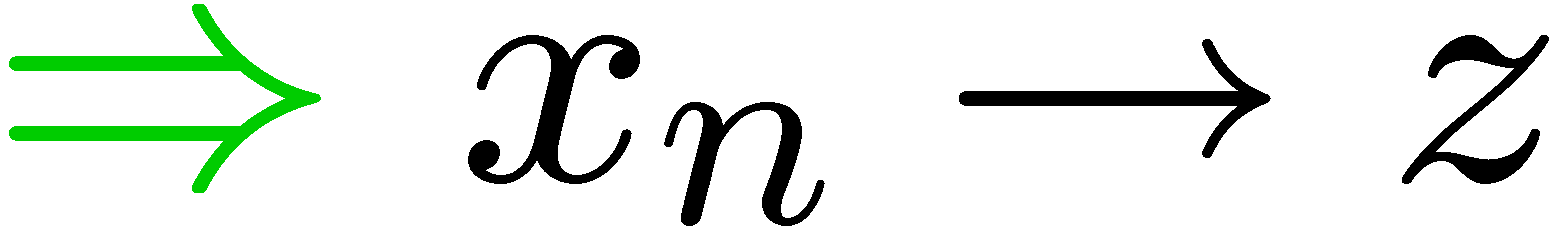 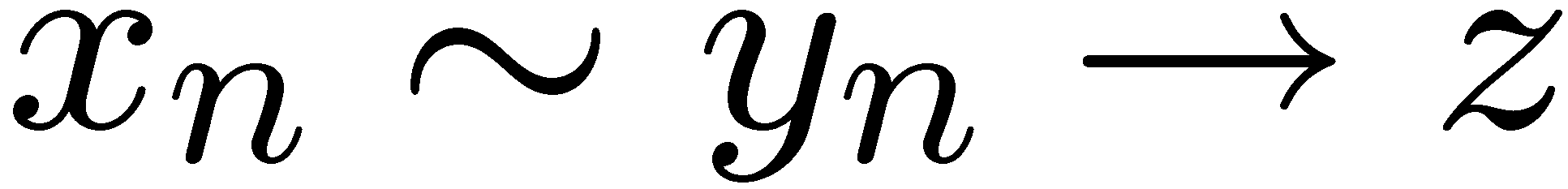 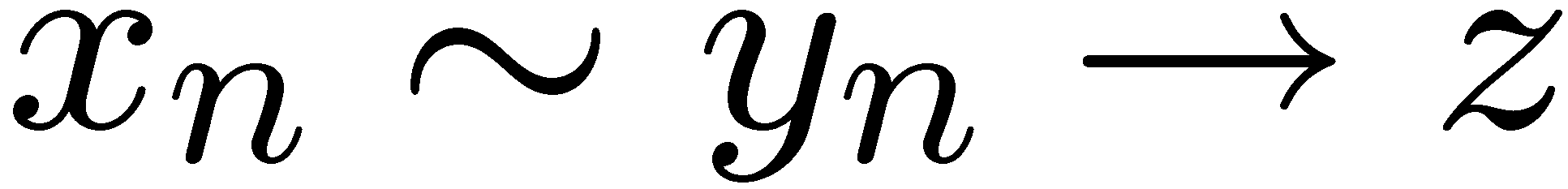 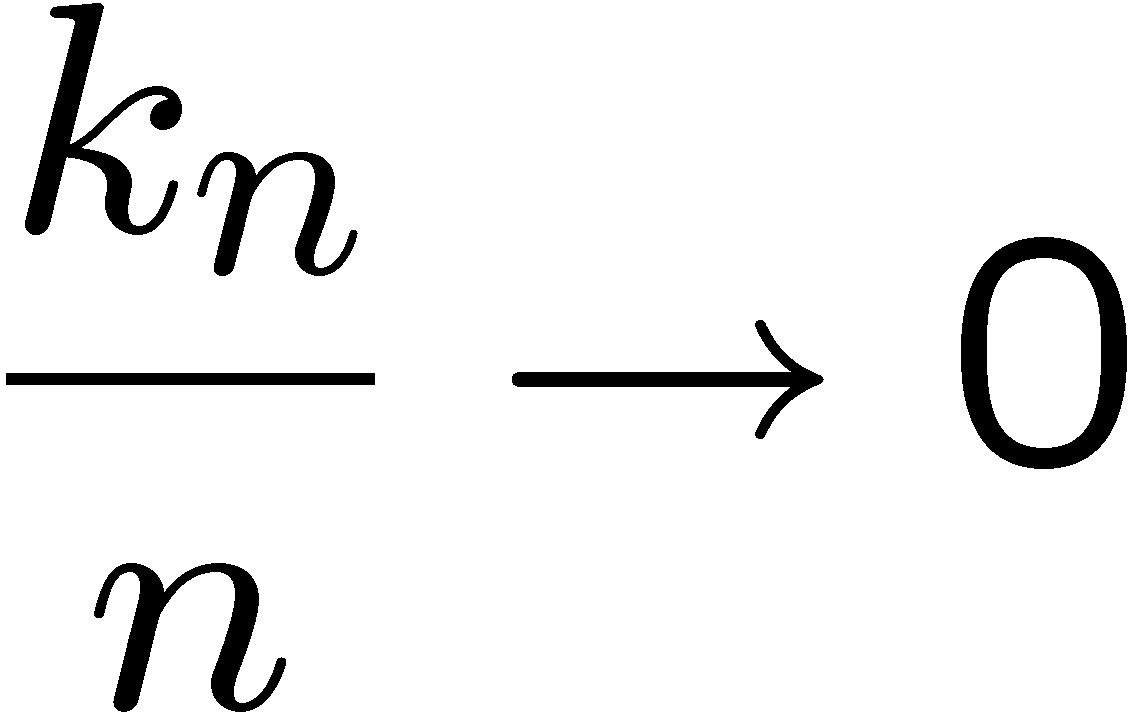 37
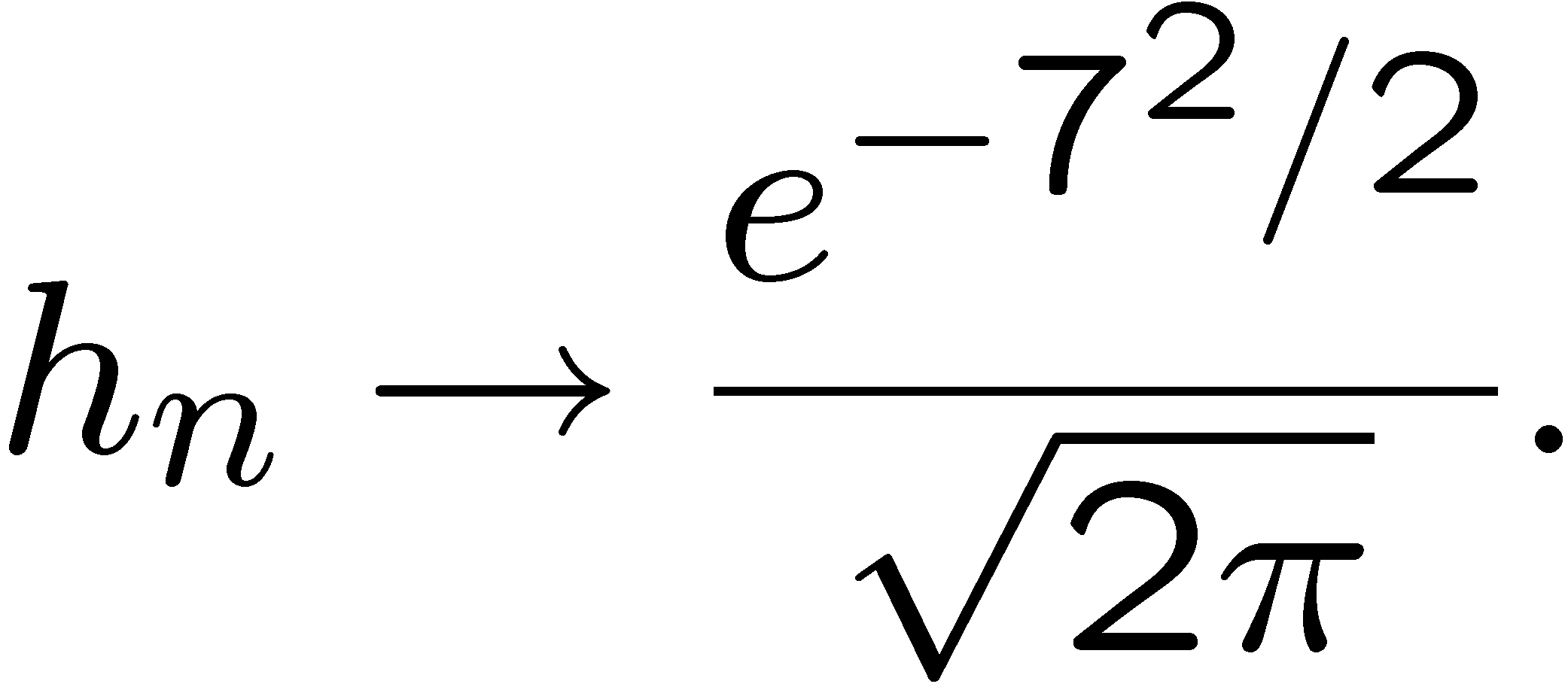 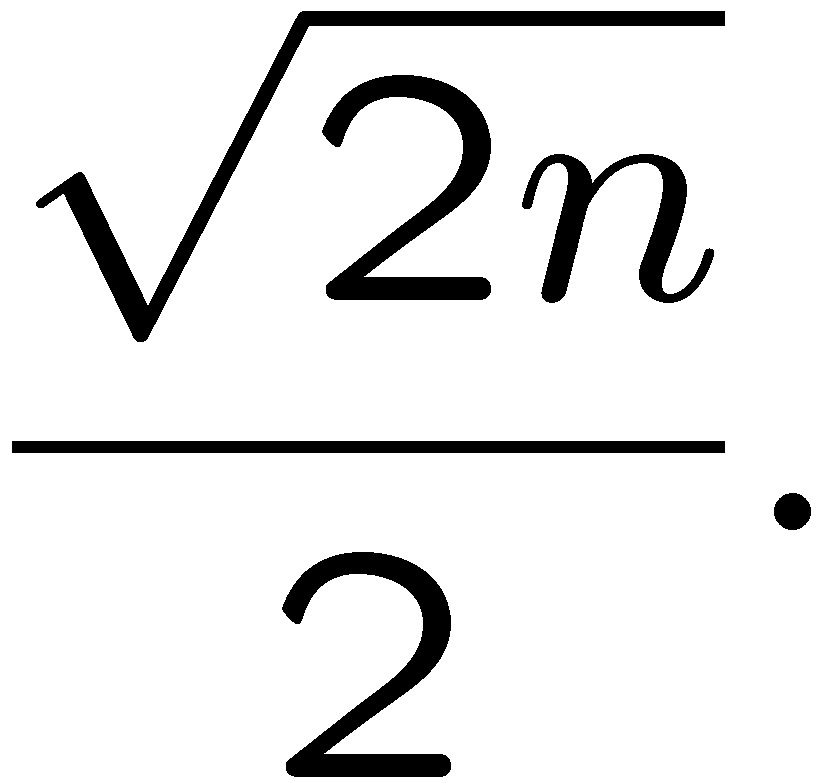 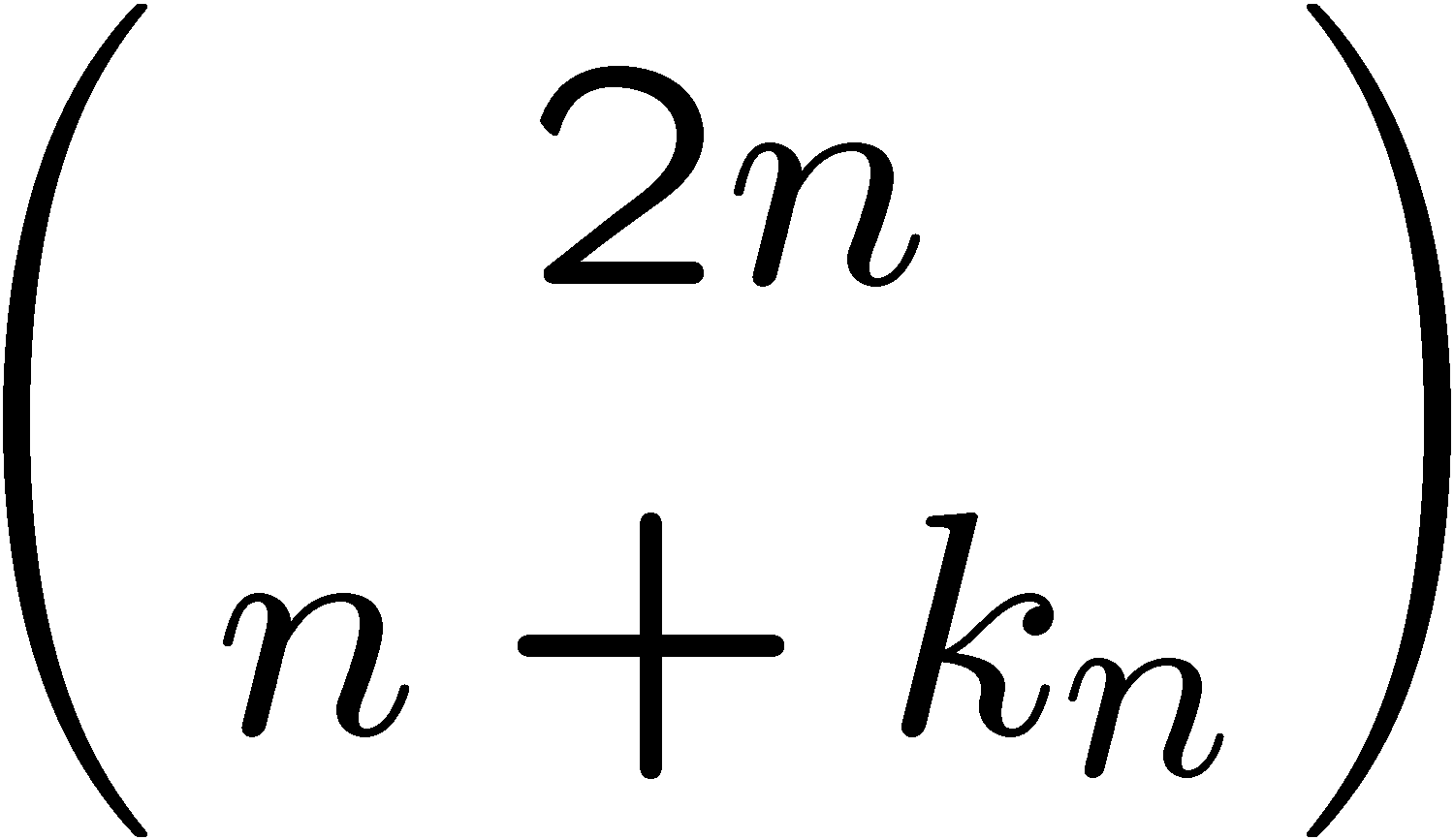 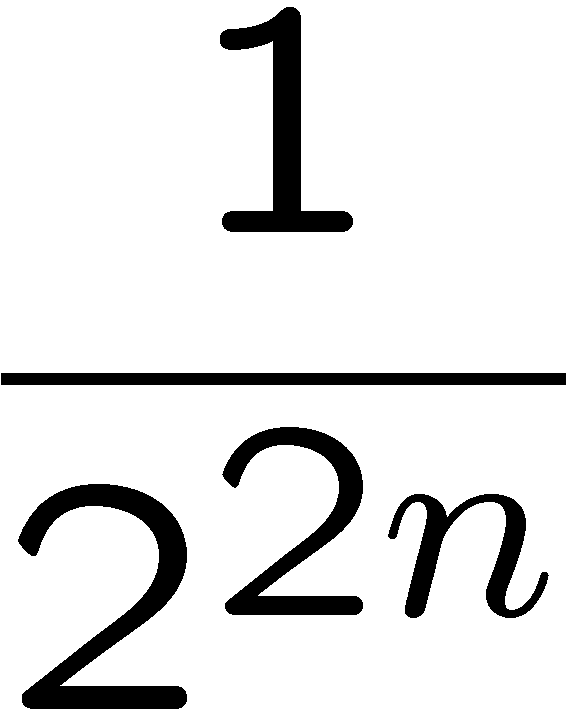 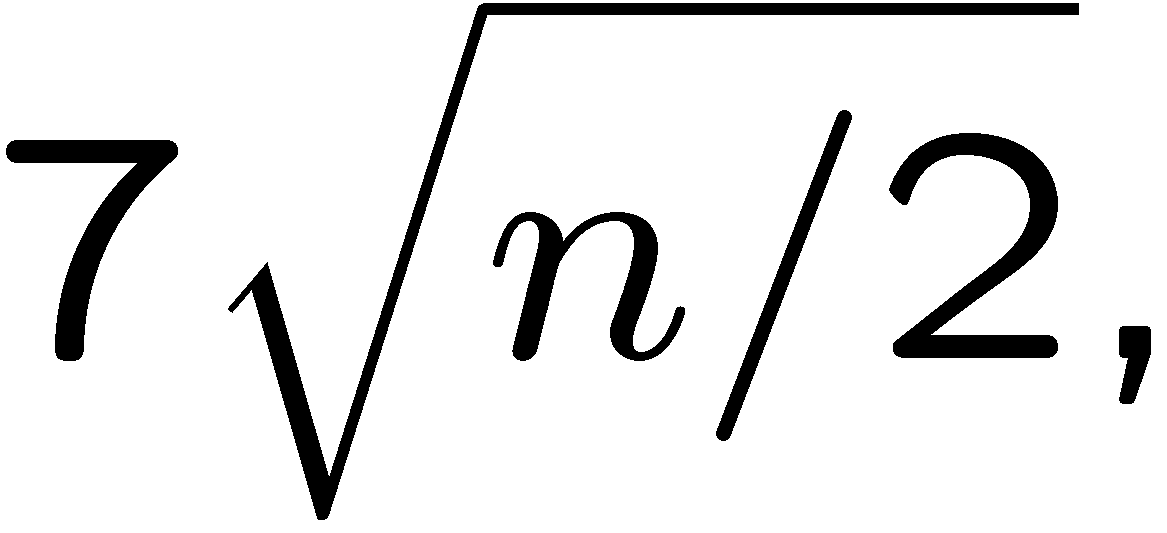 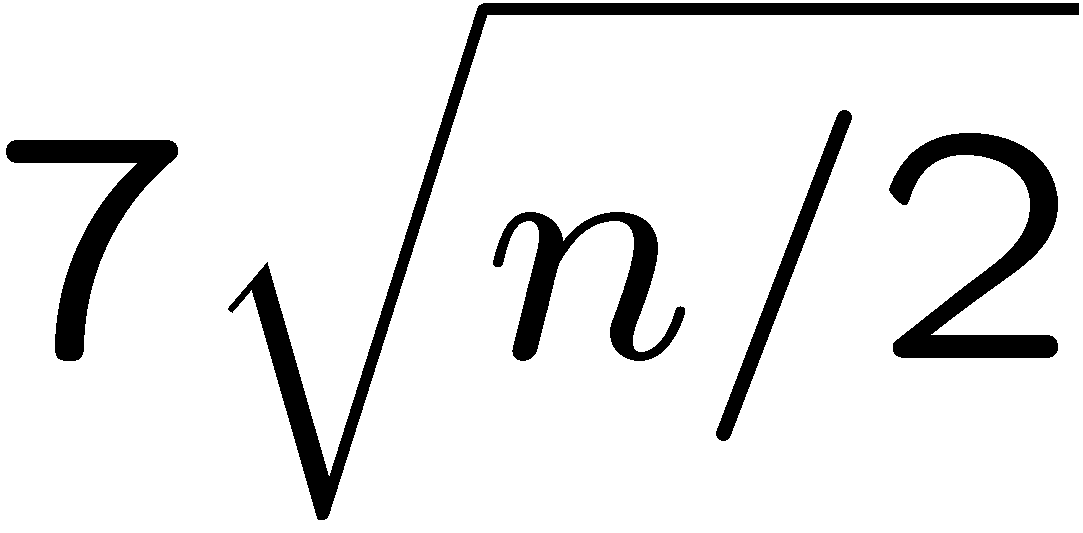 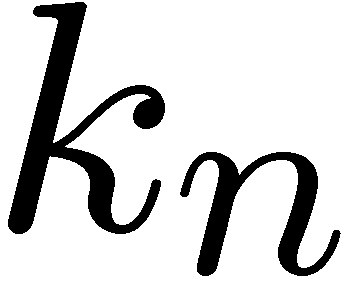 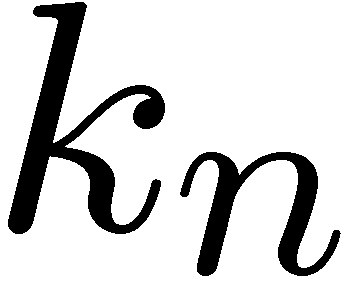 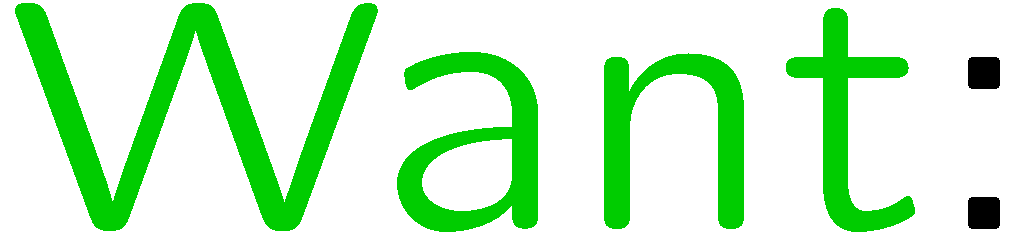 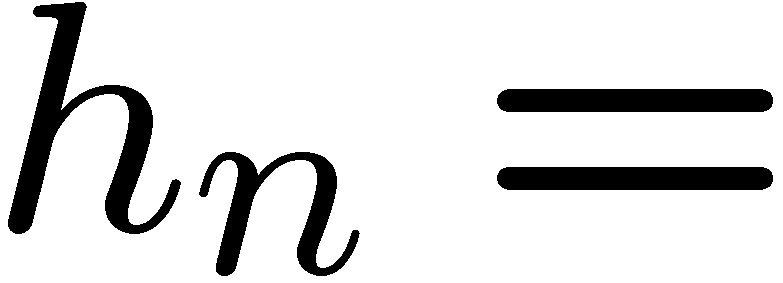 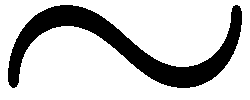 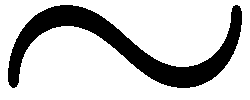 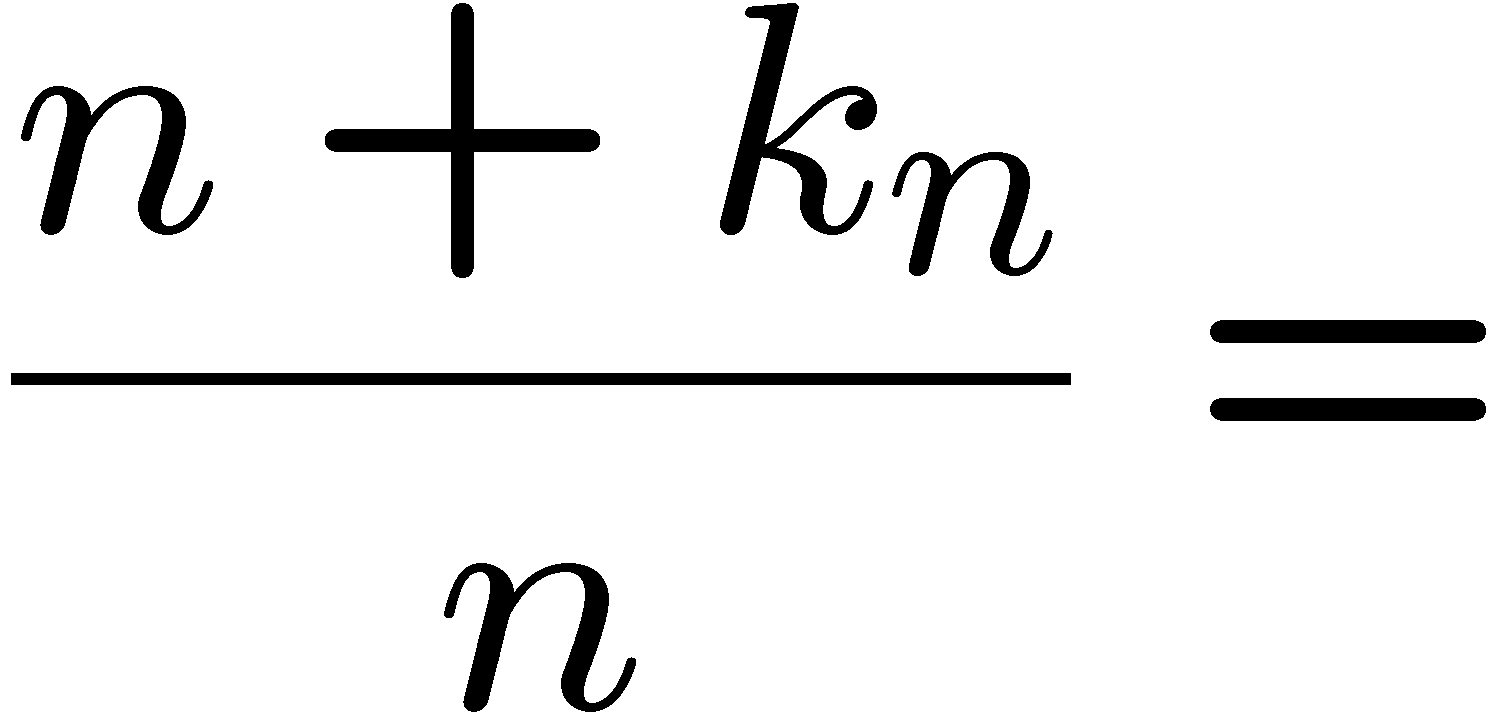 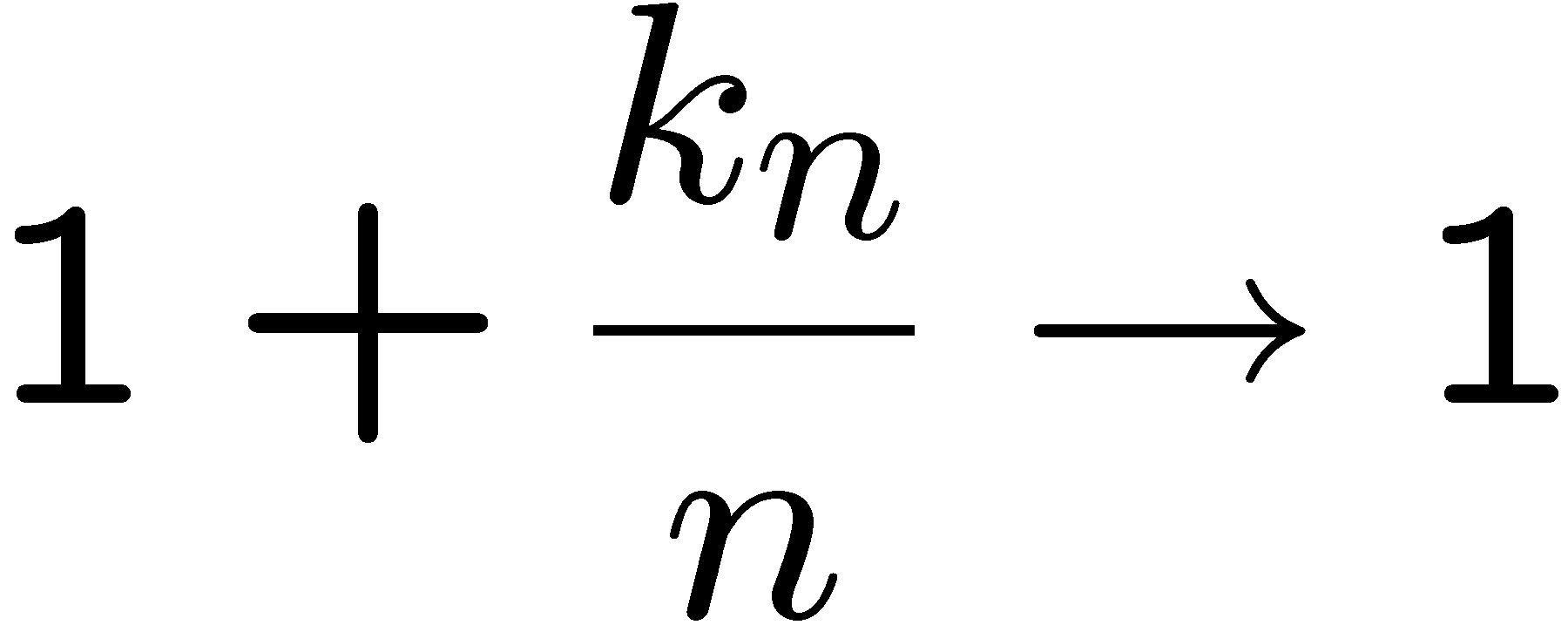 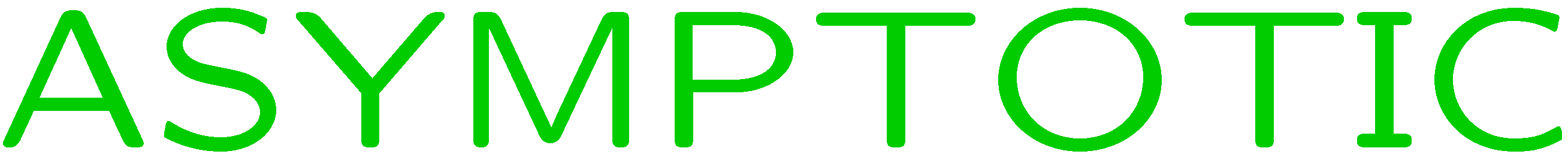 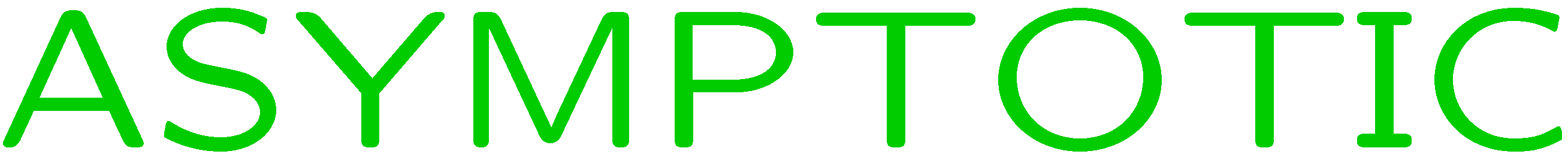 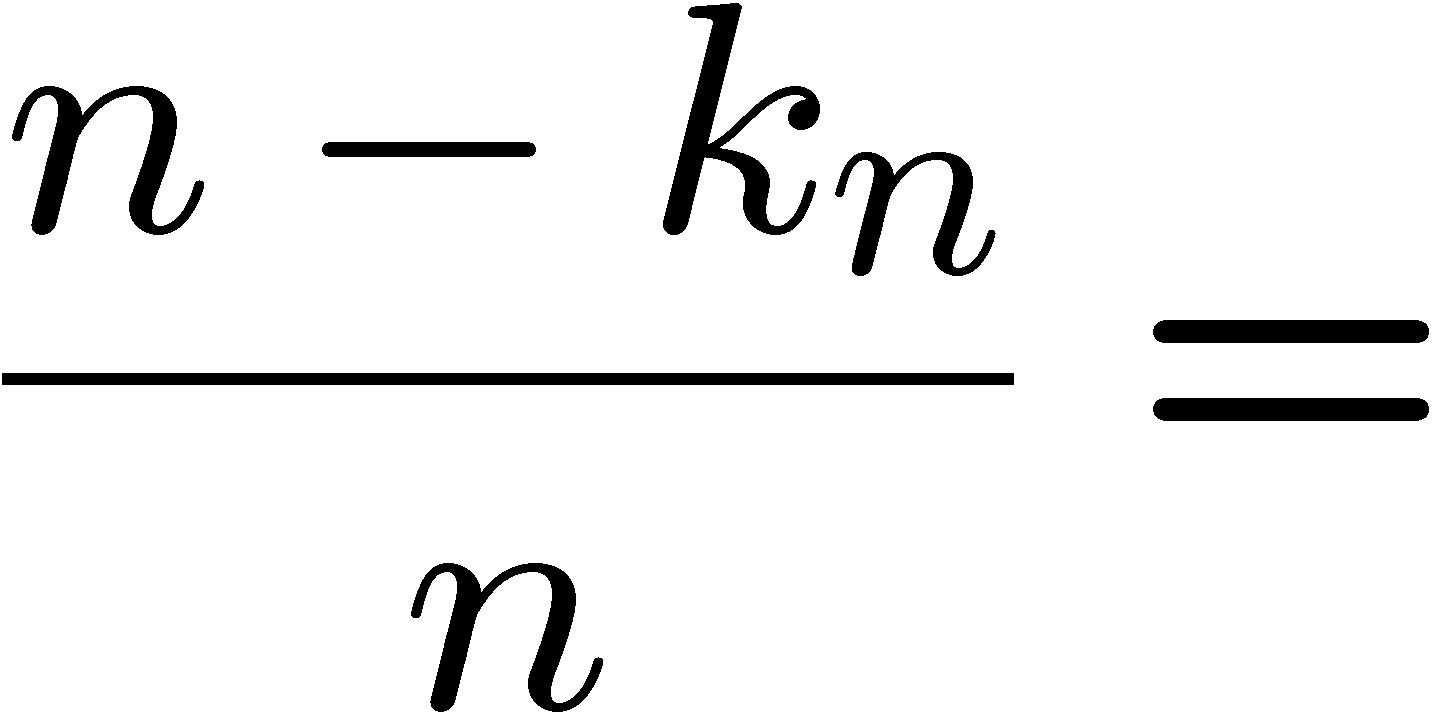 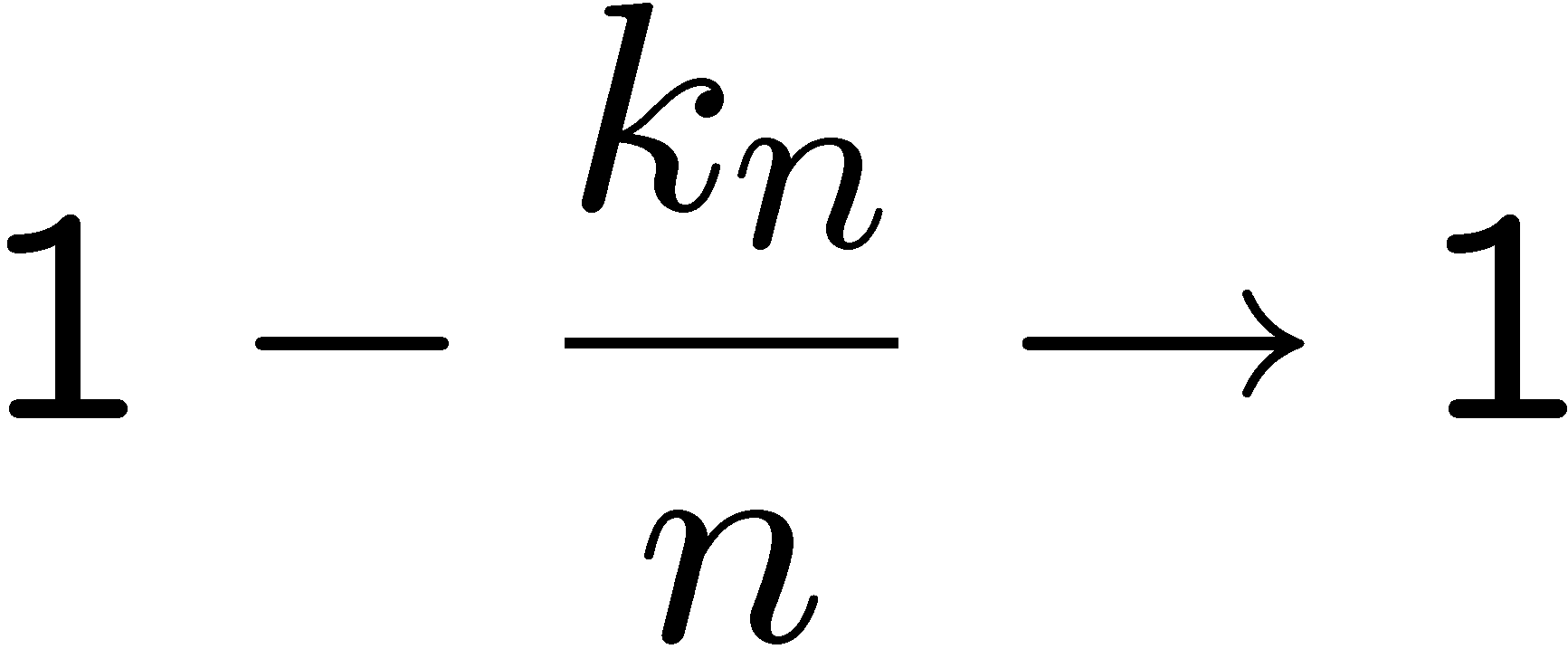 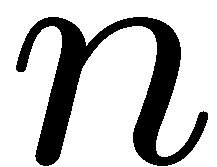 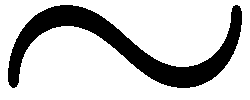 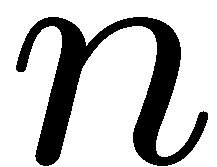 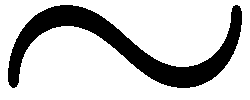 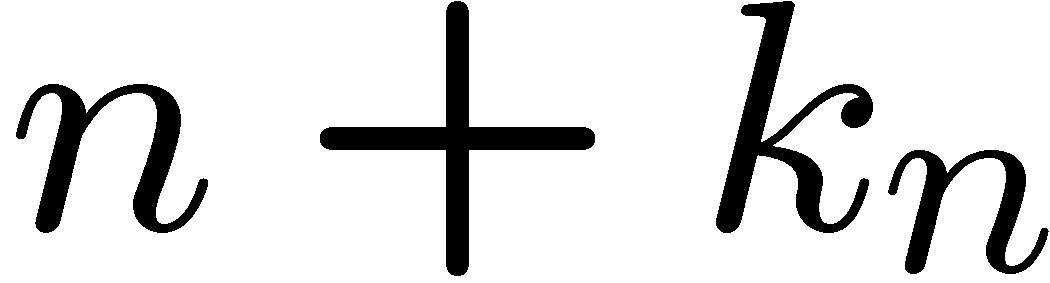 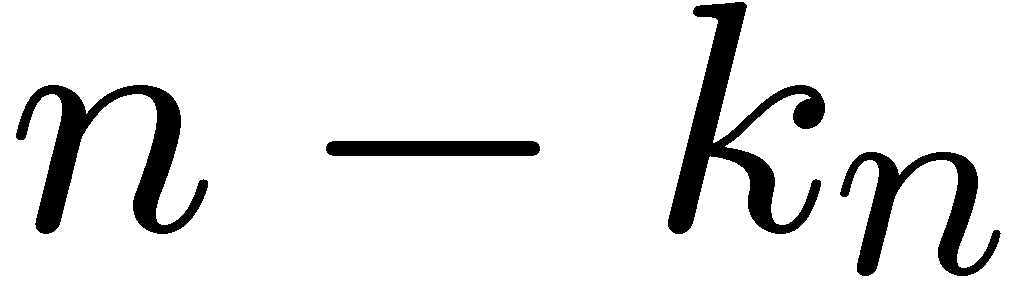 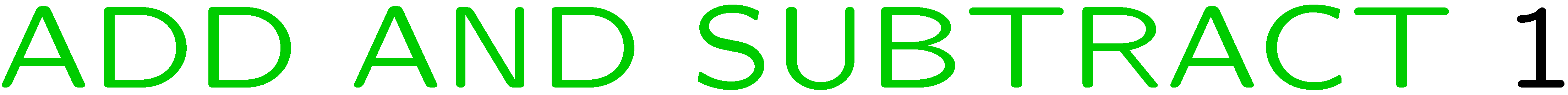 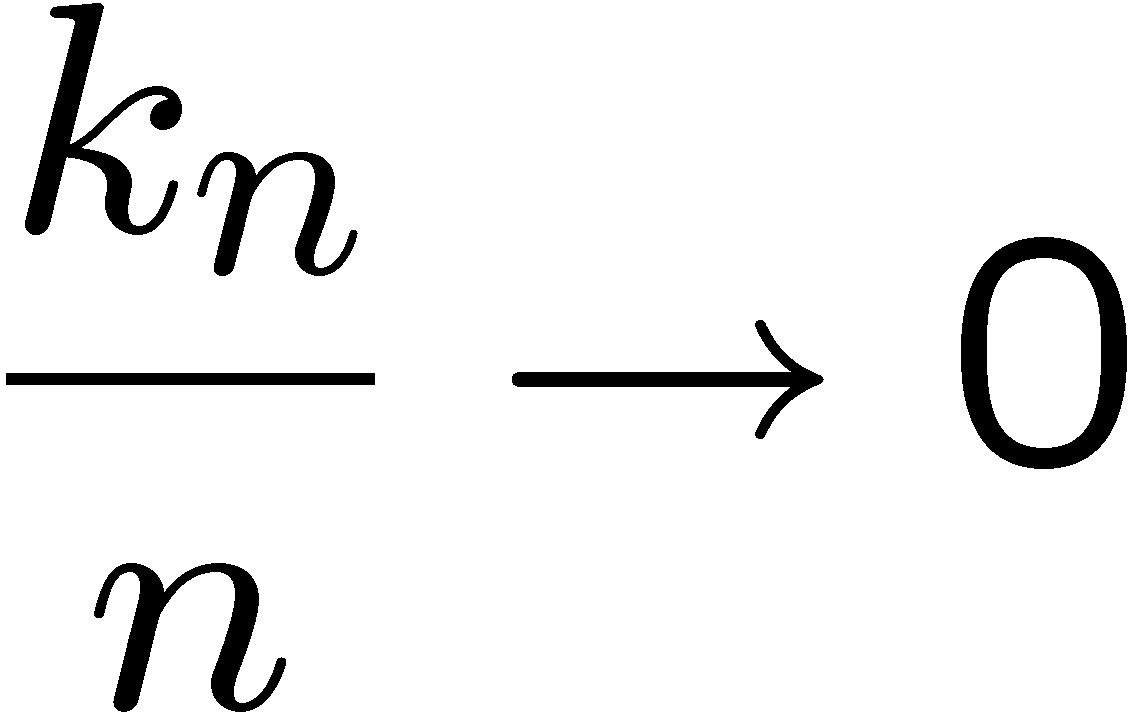 38
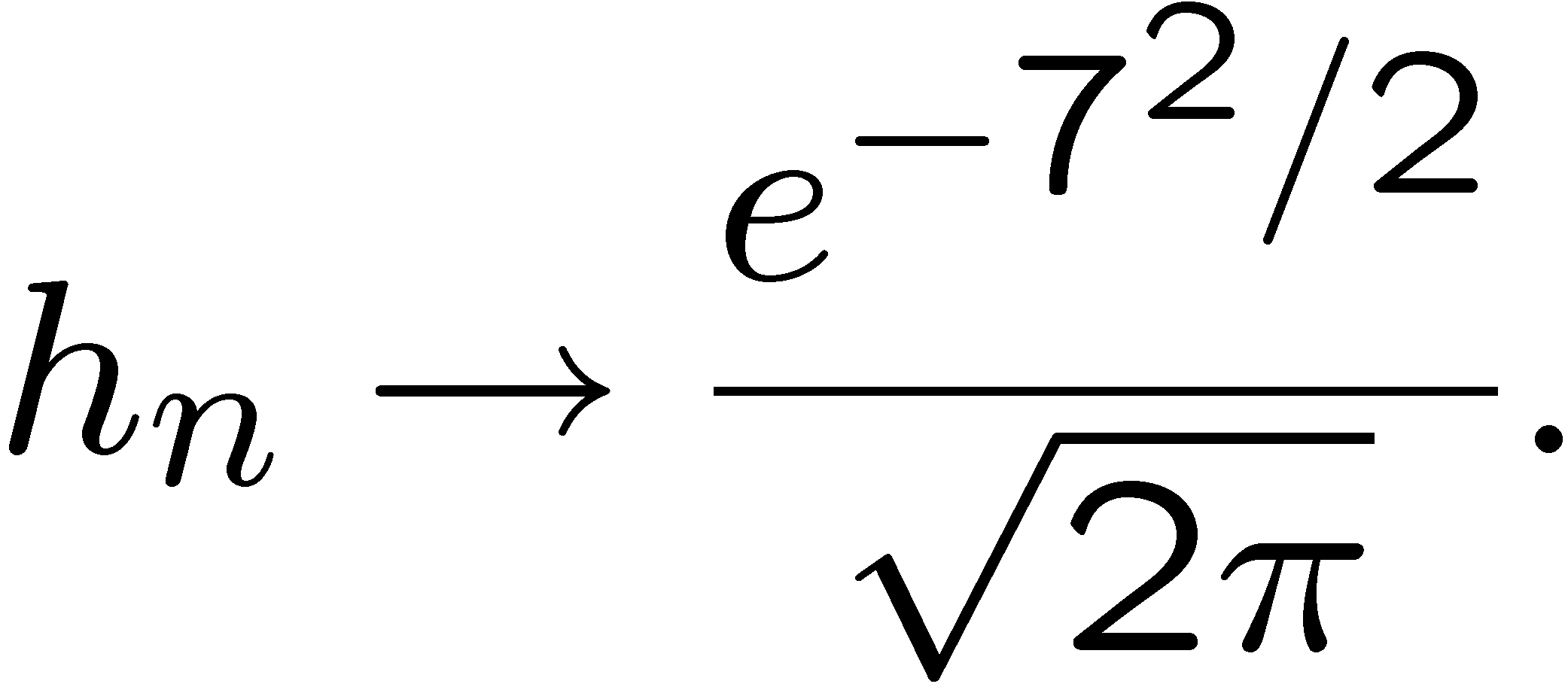 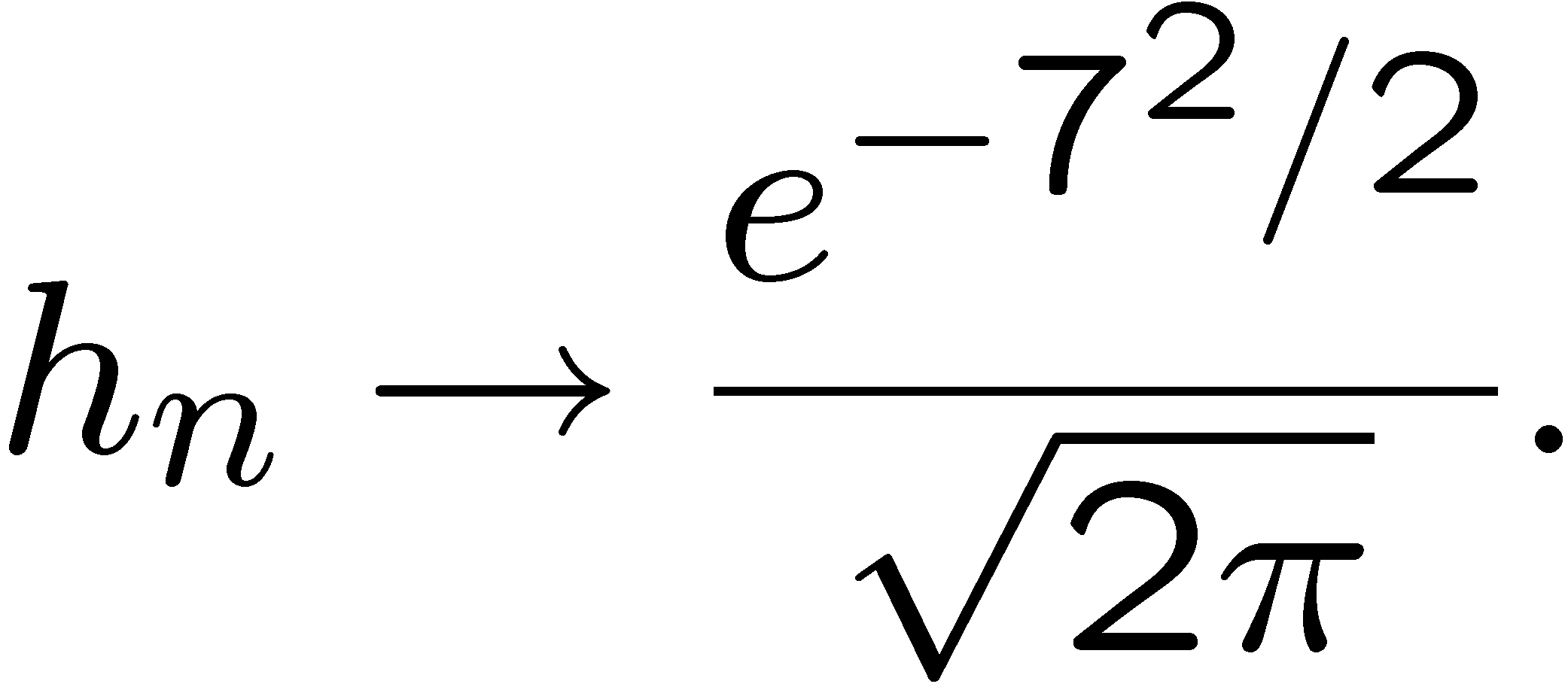 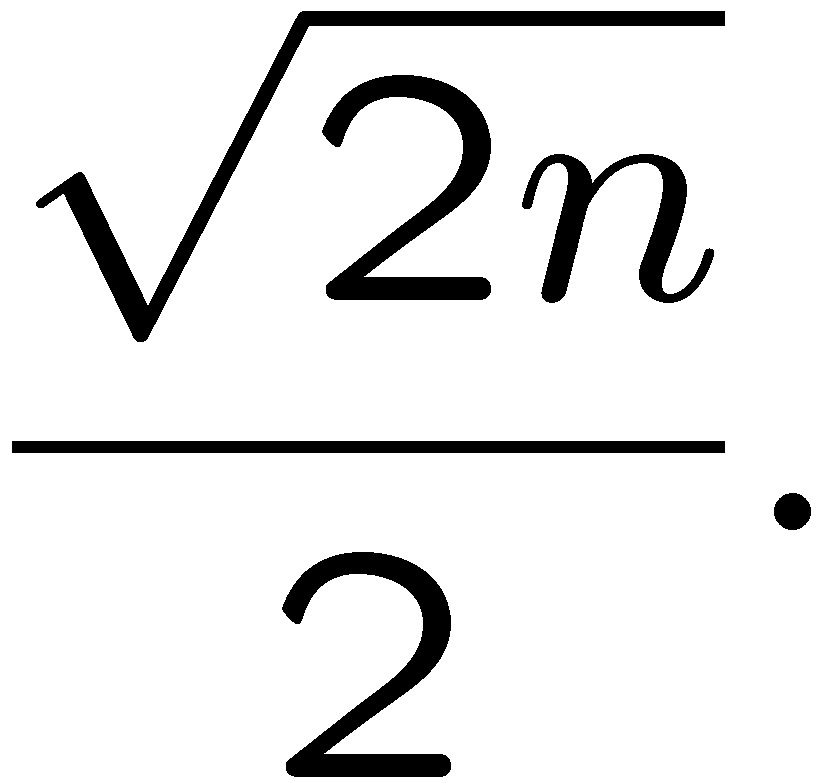 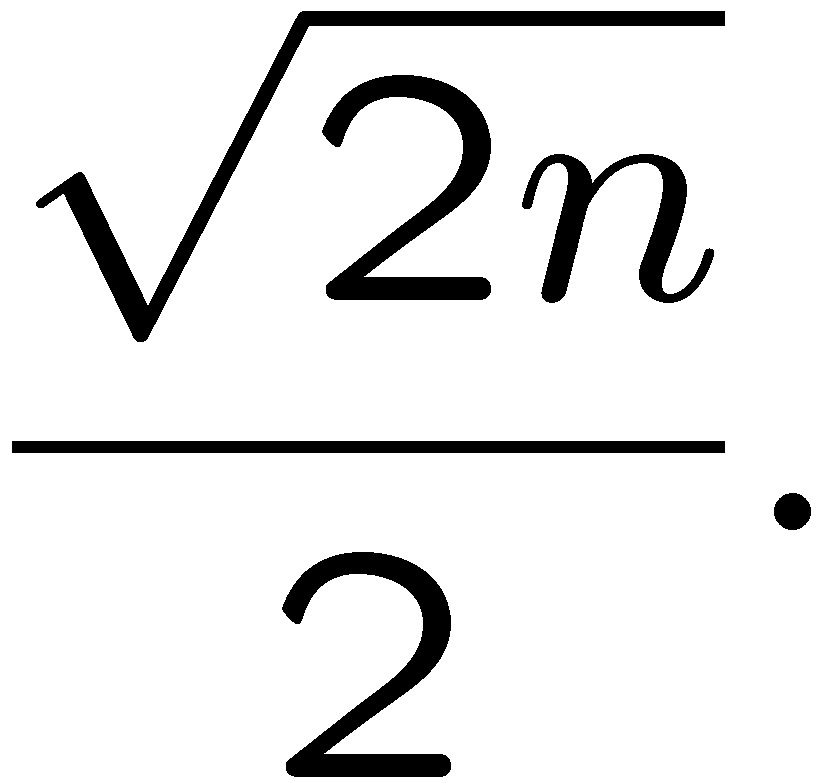 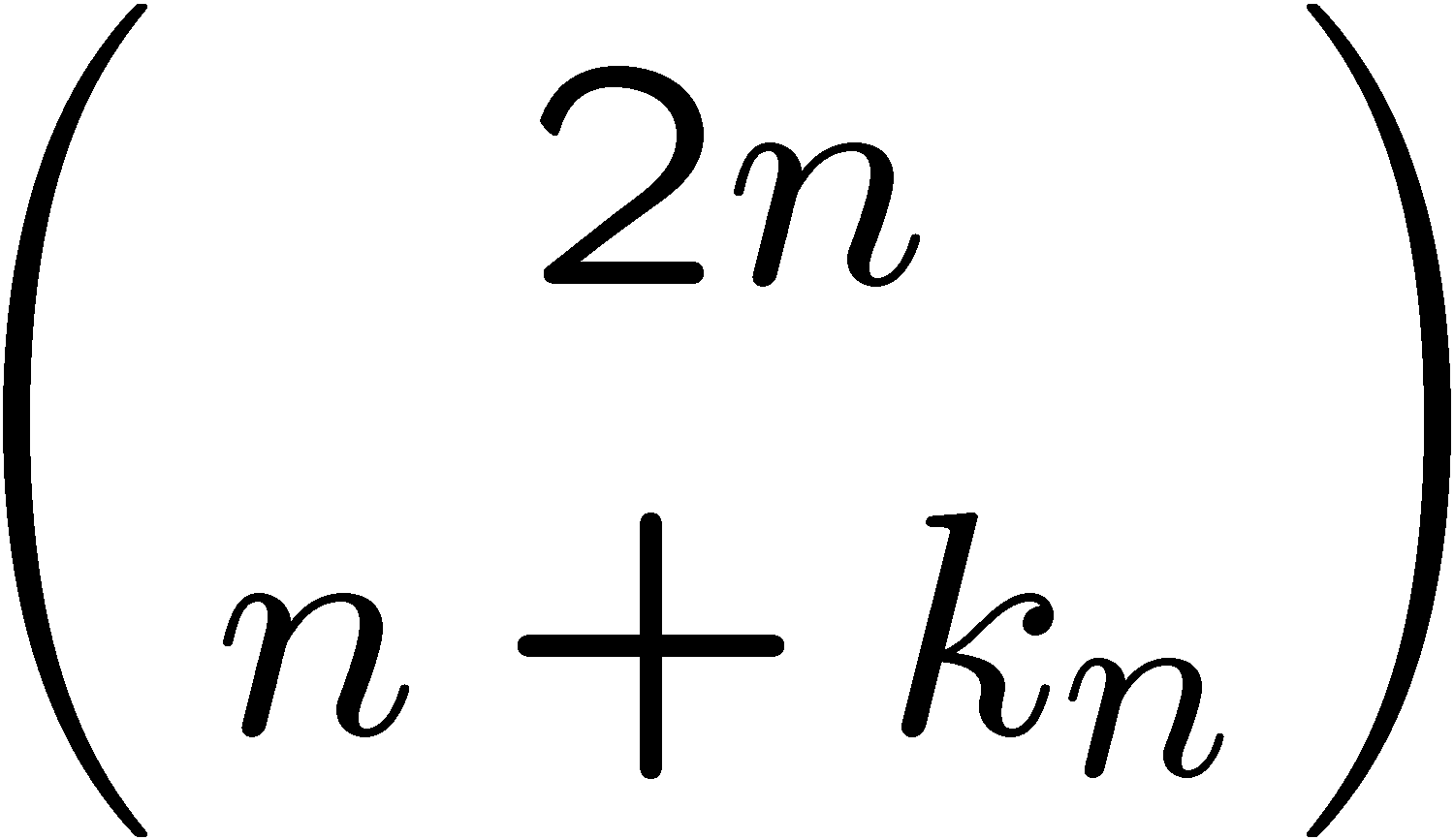 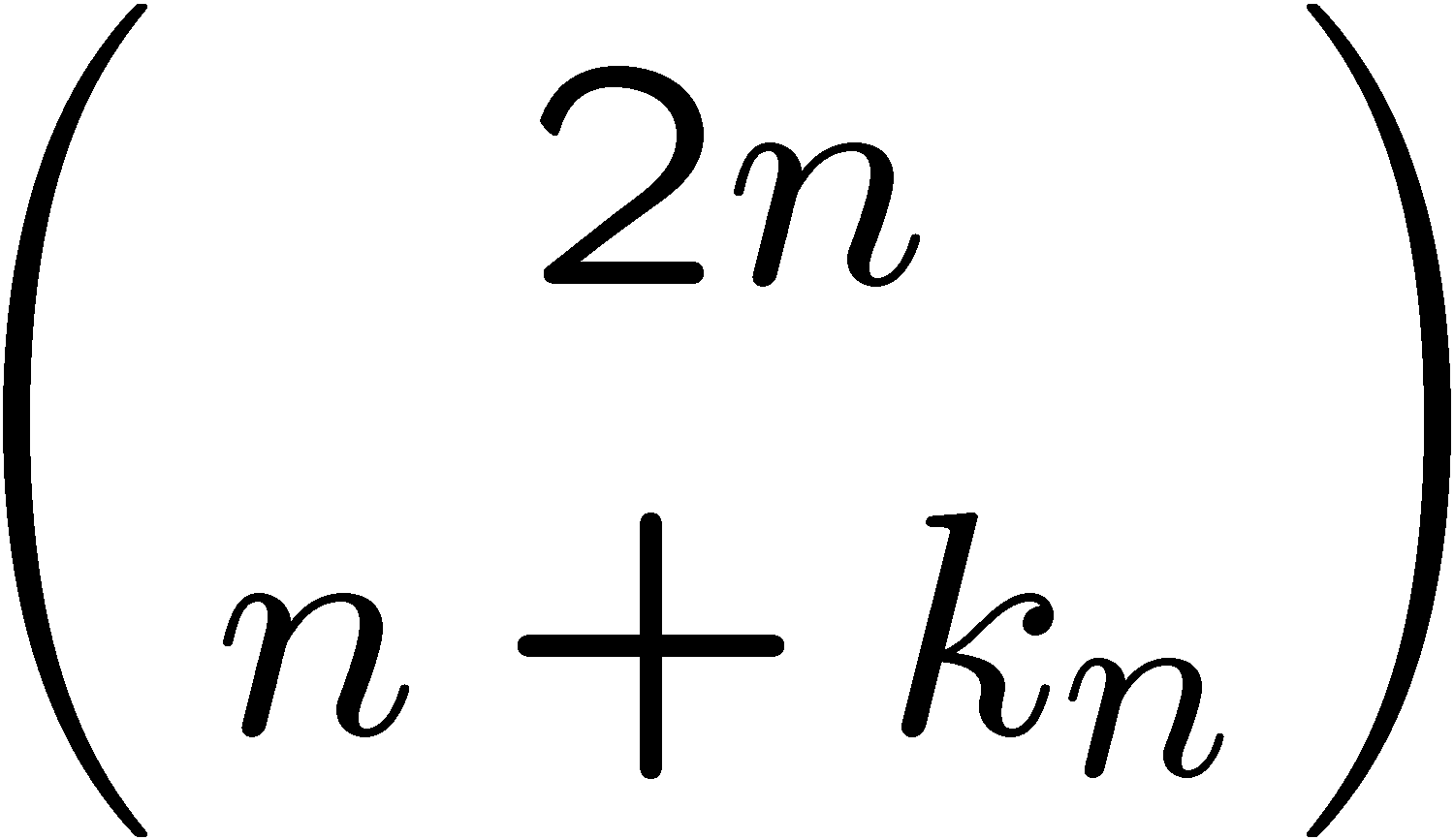 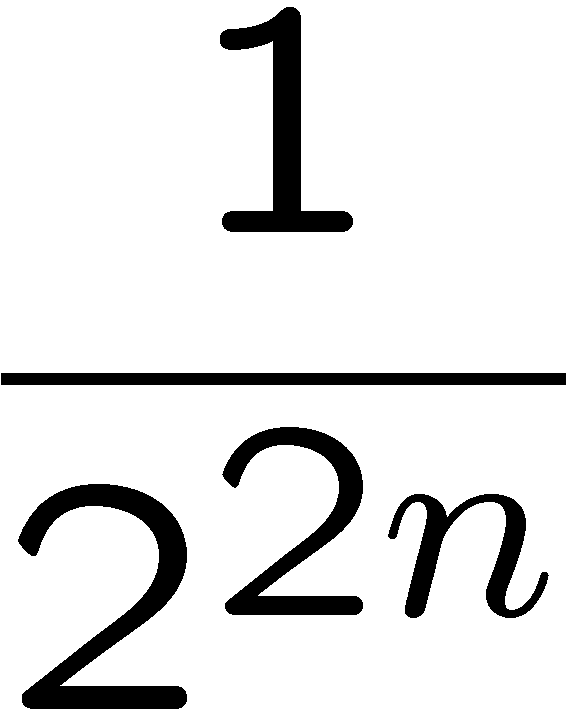 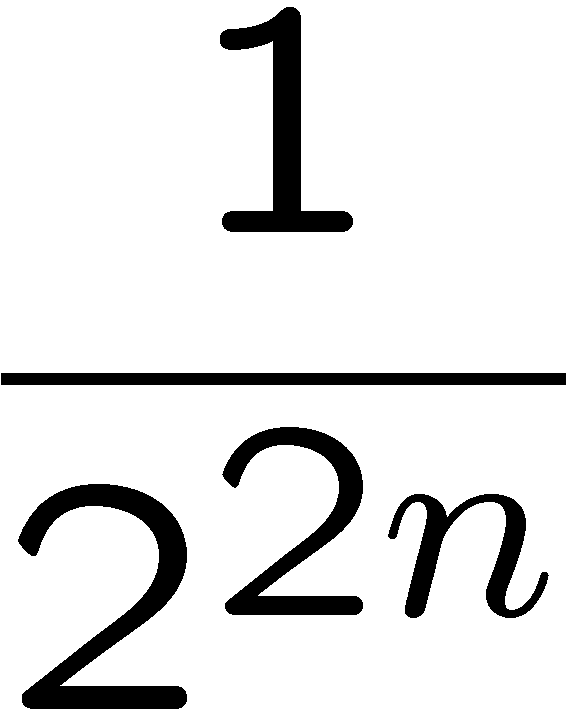 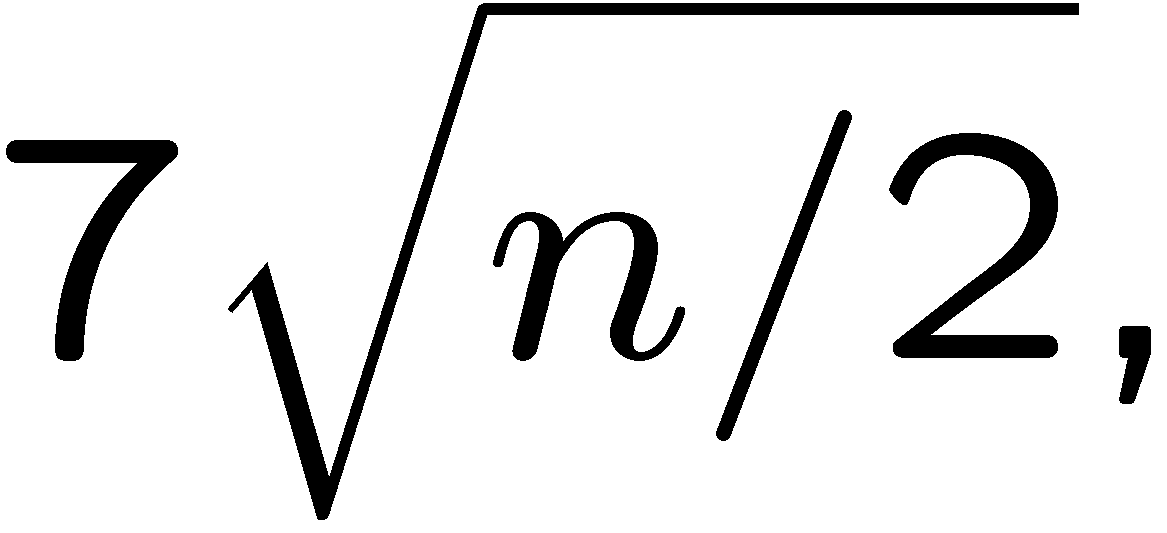 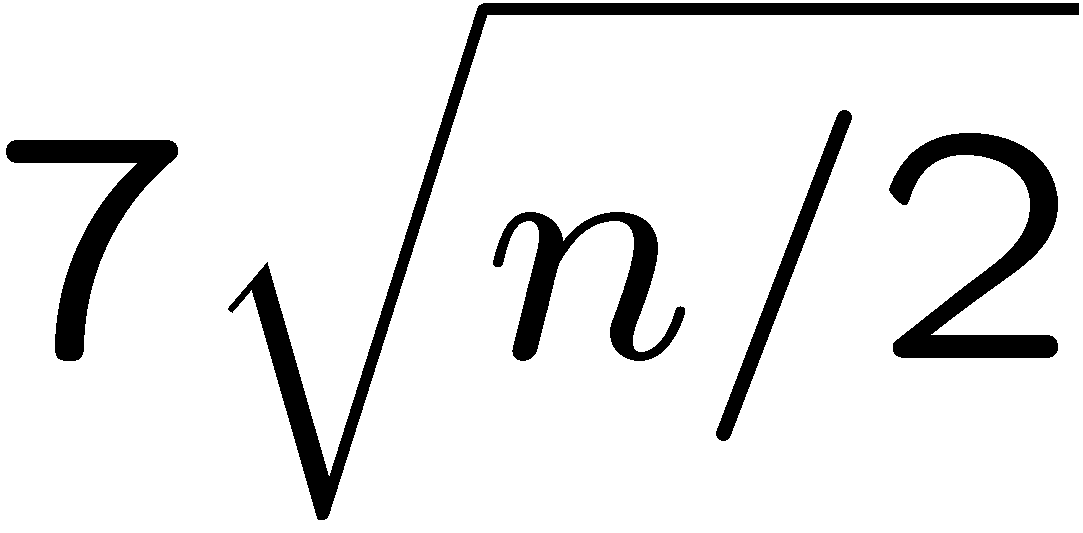 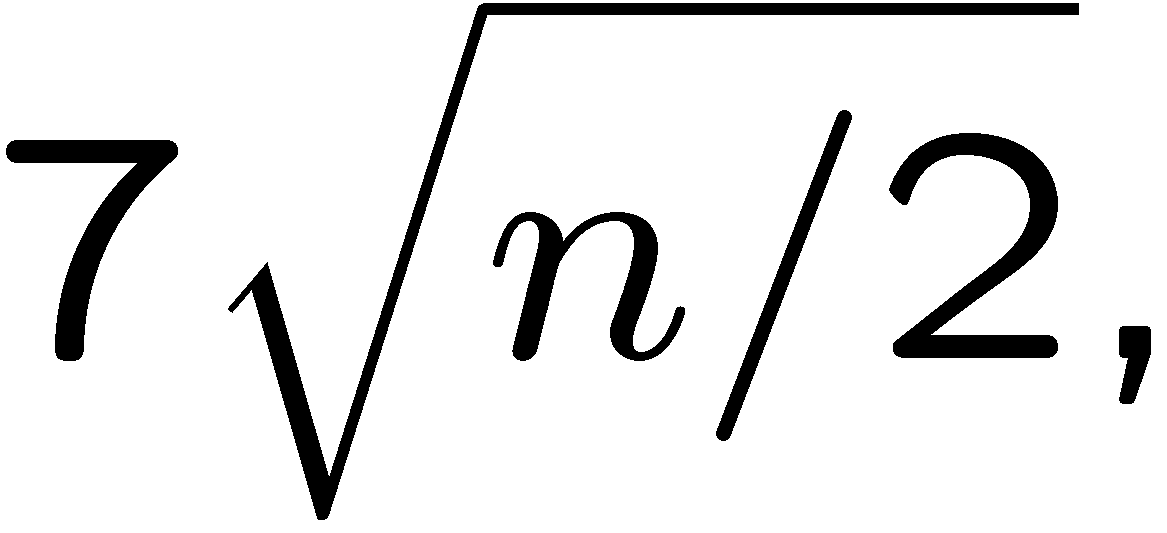 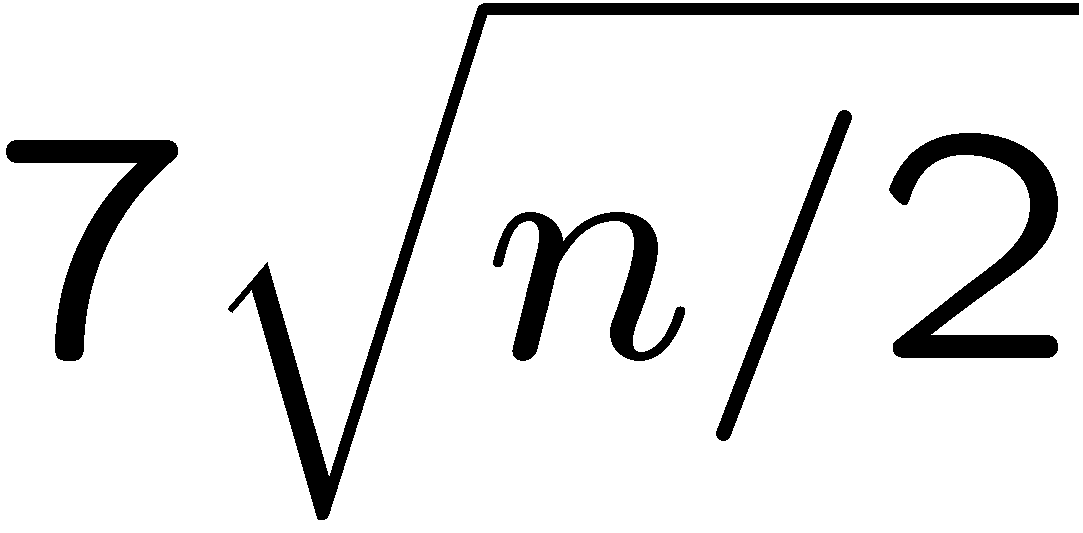 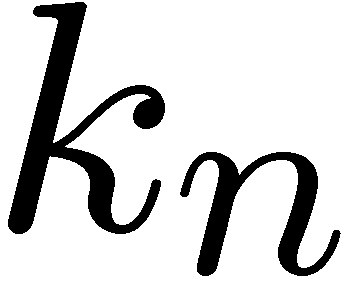 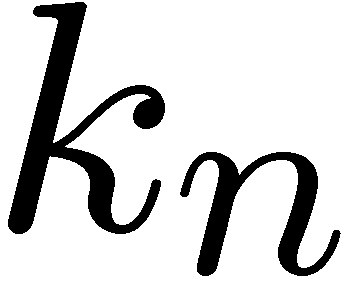 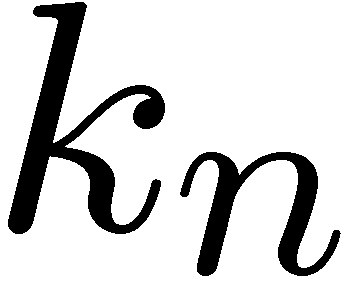 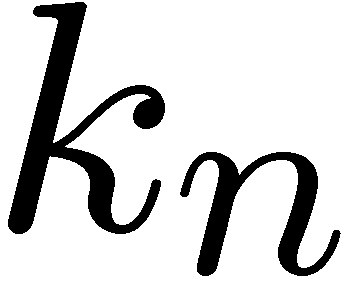 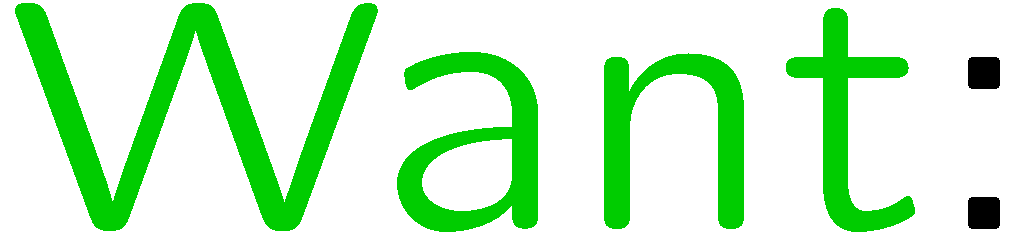 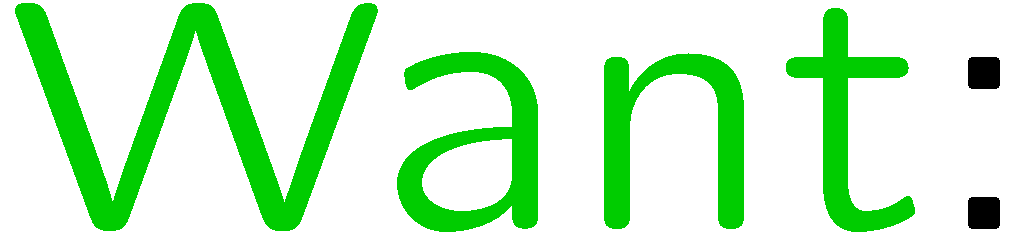 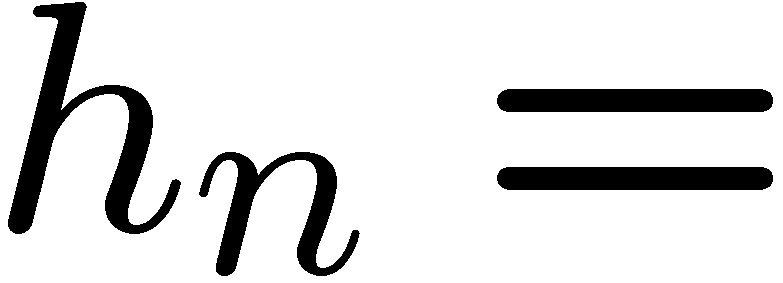 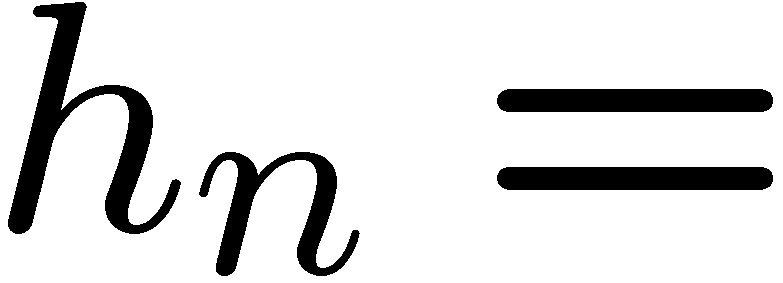 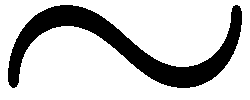 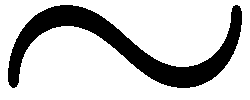 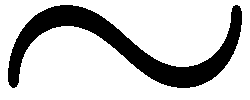 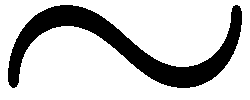 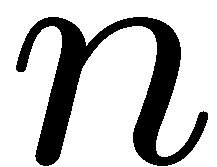 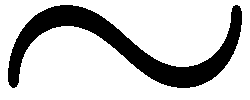 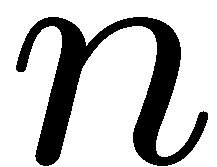 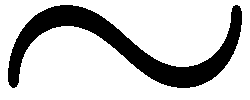 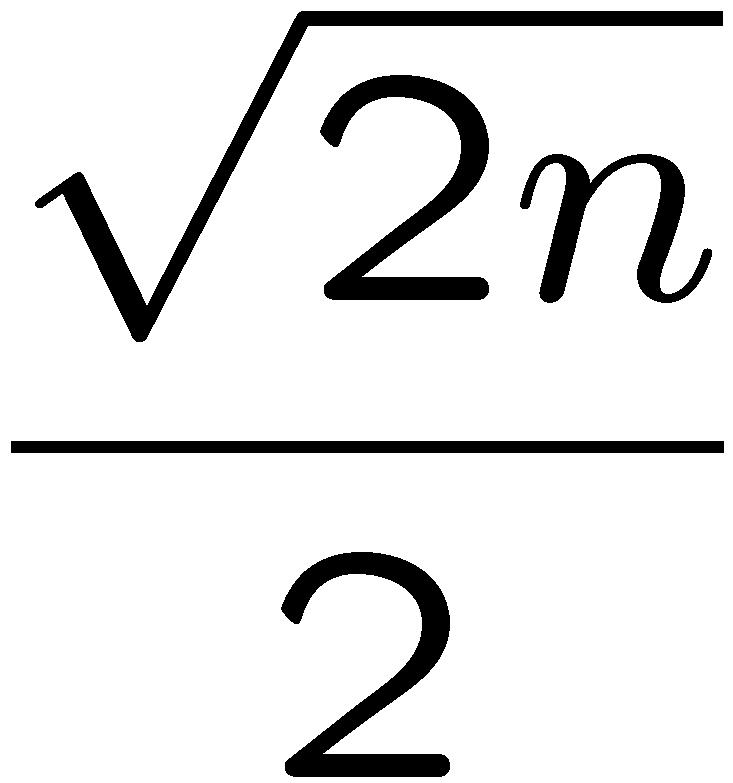 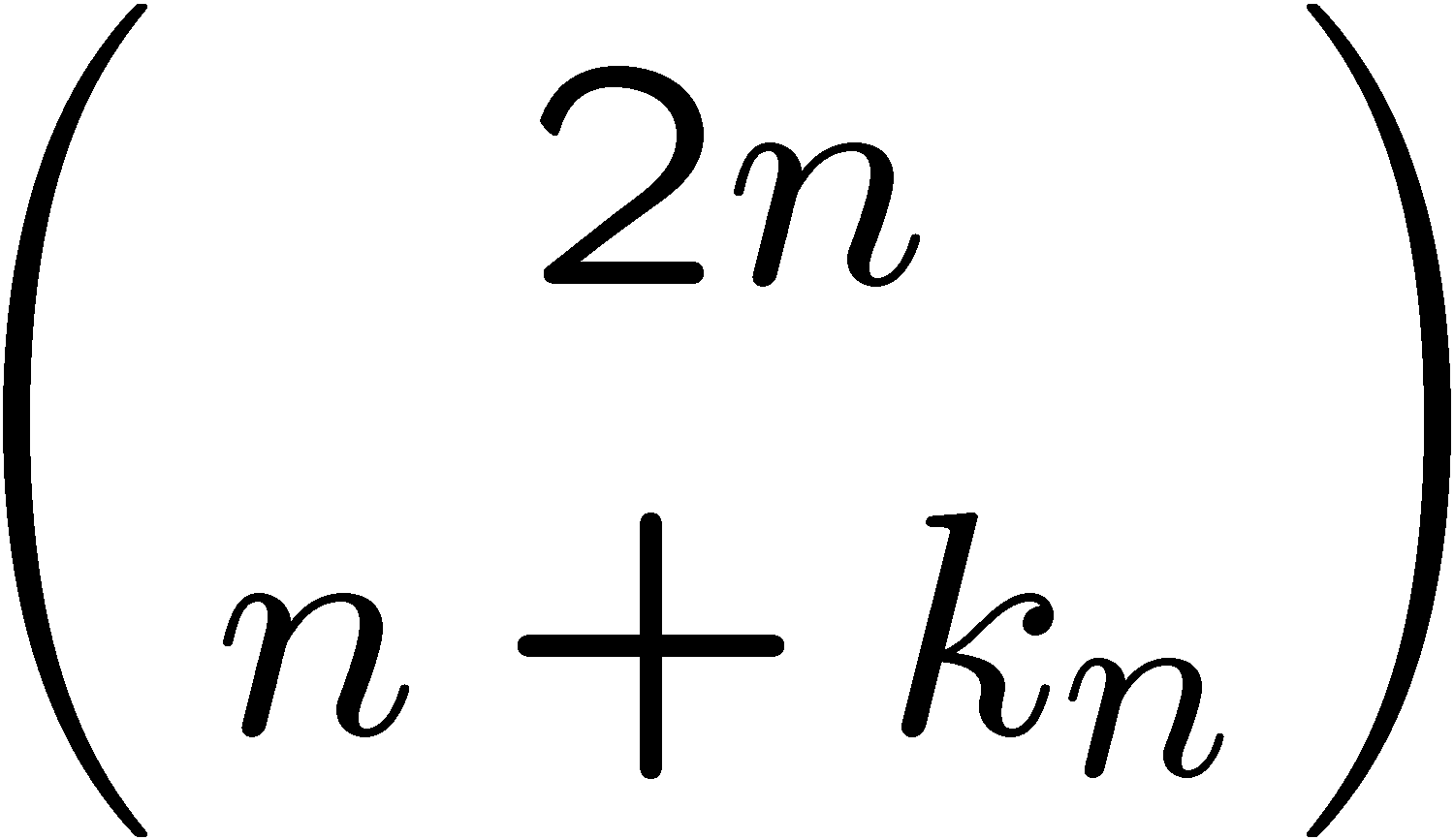 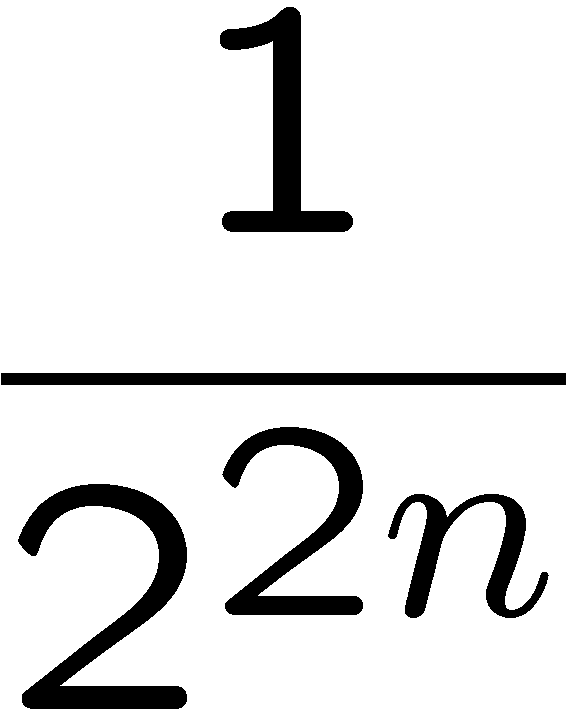 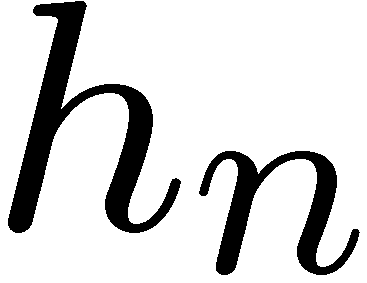 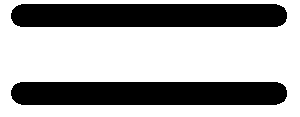 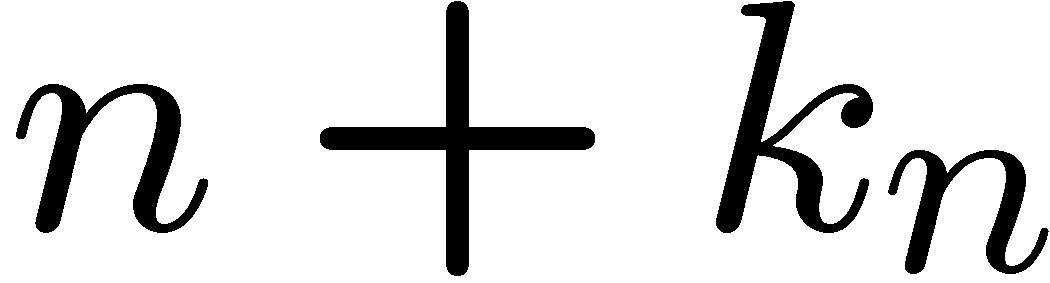 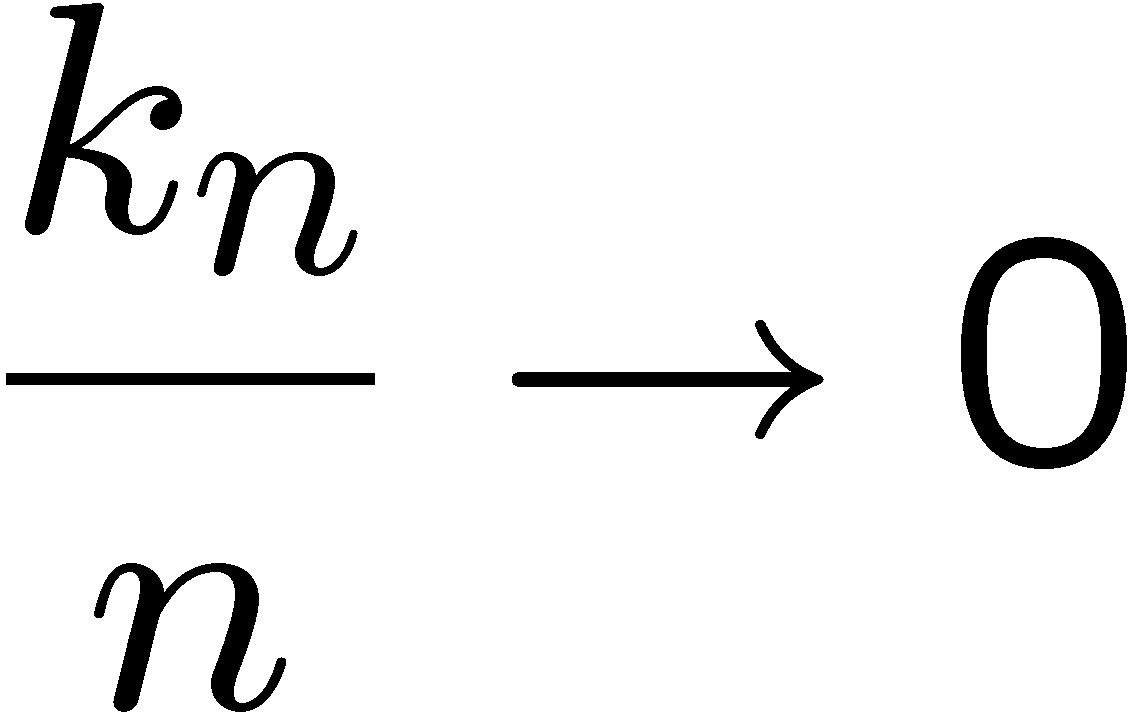 39
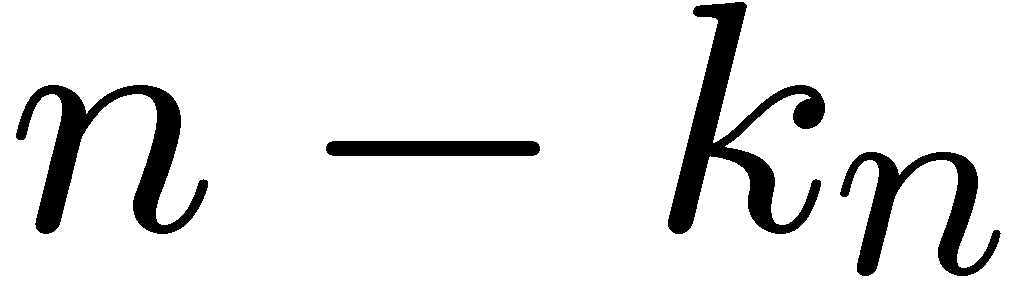 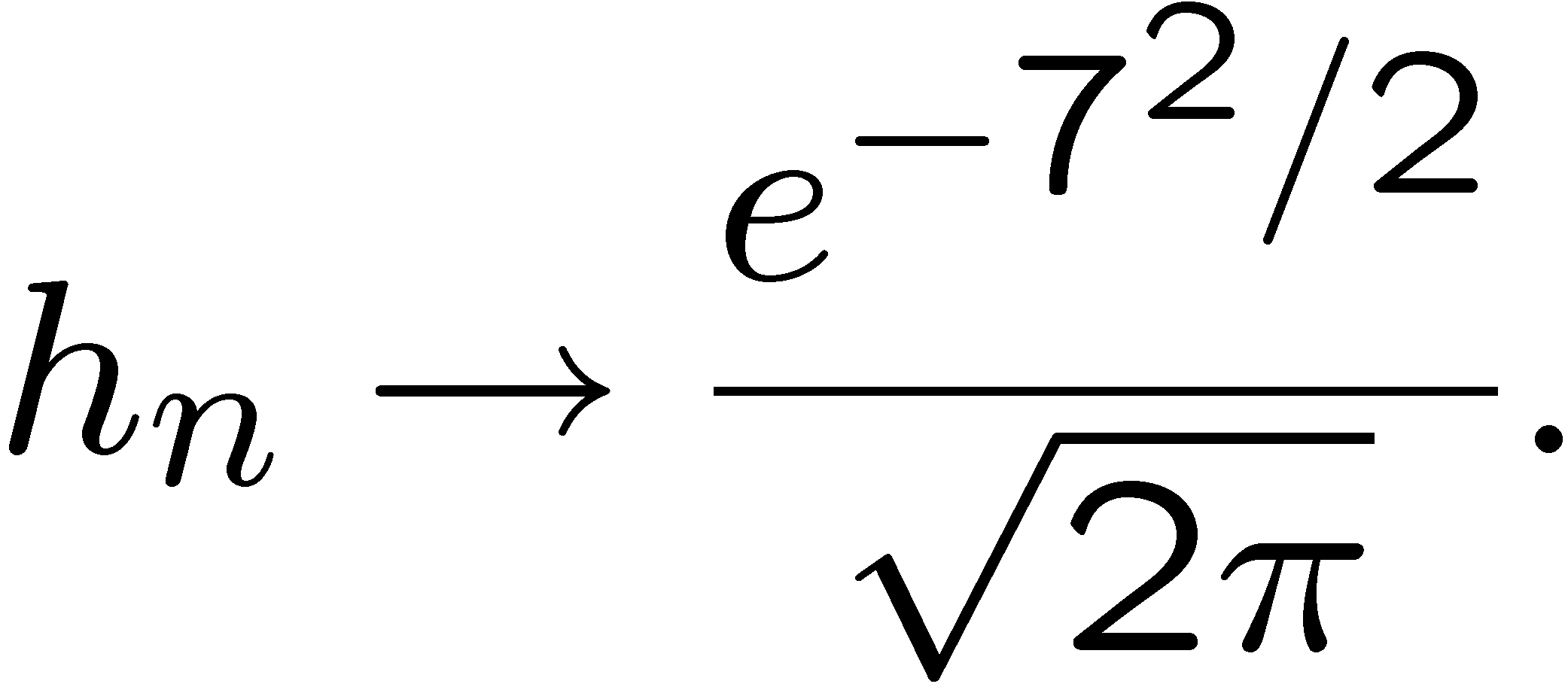 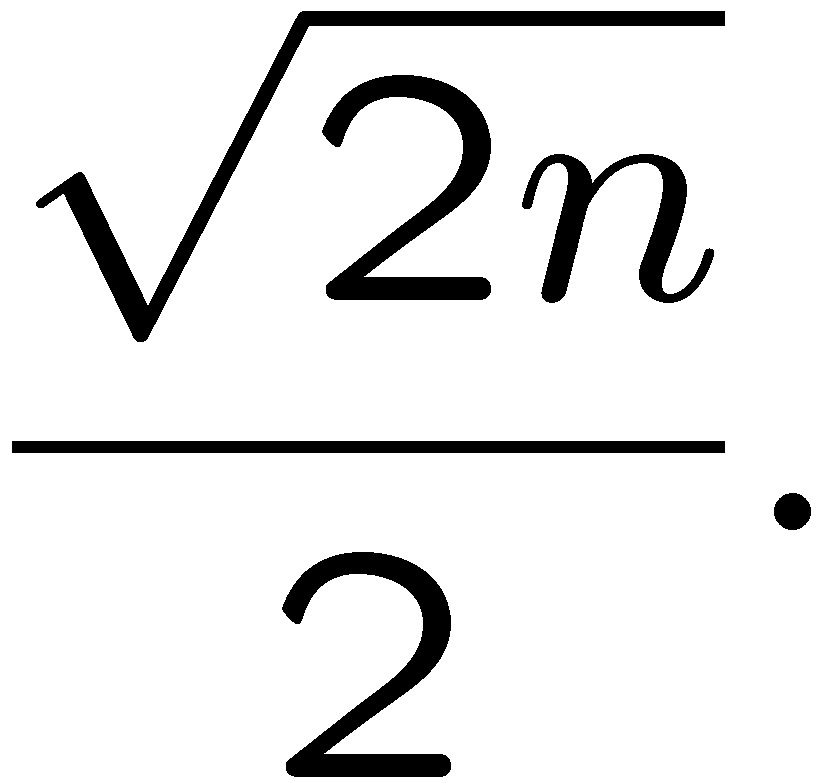 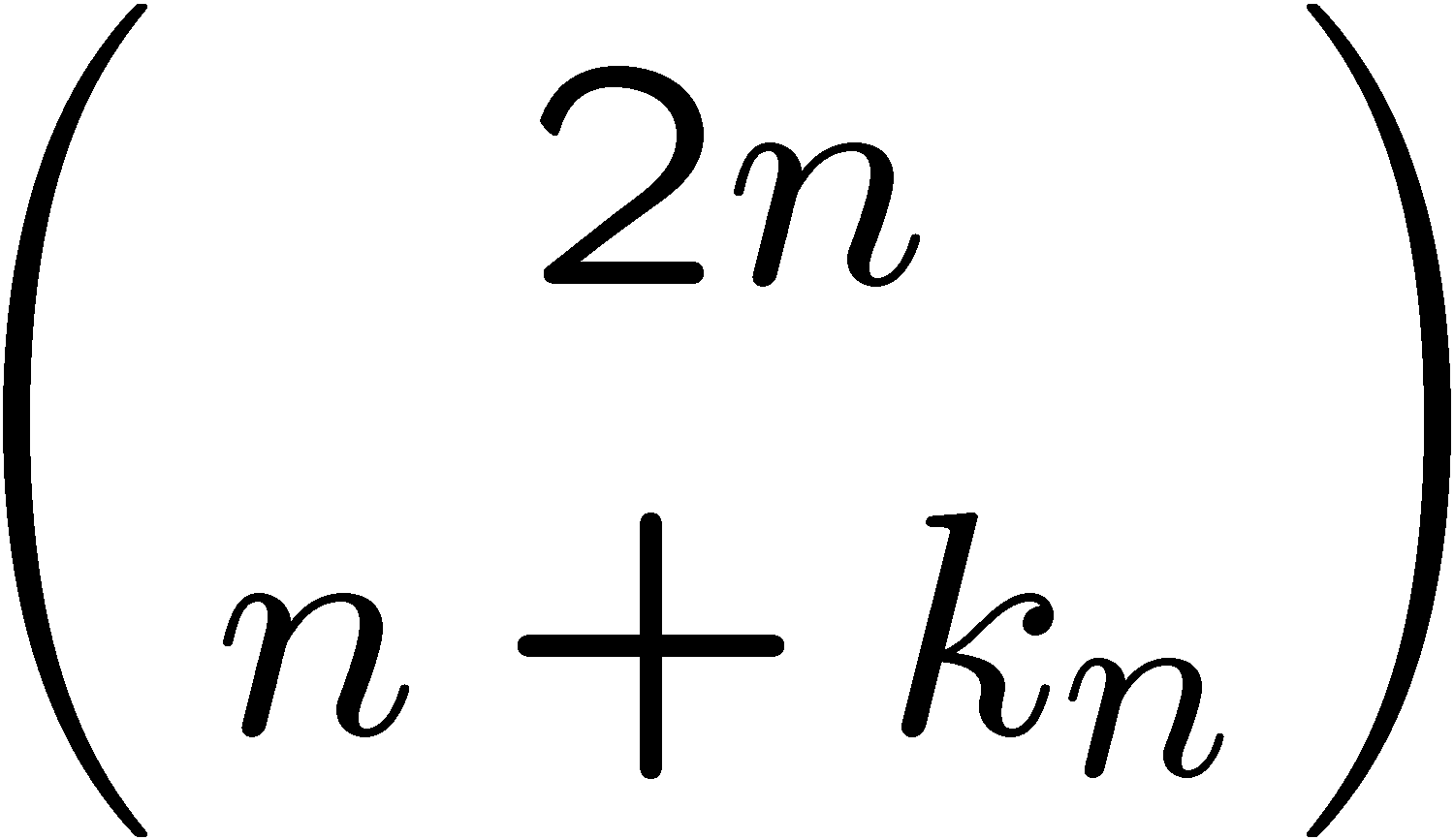 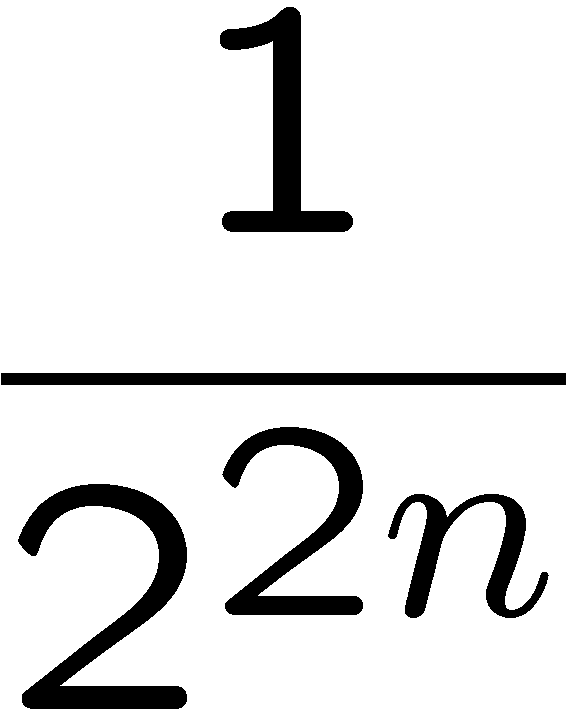 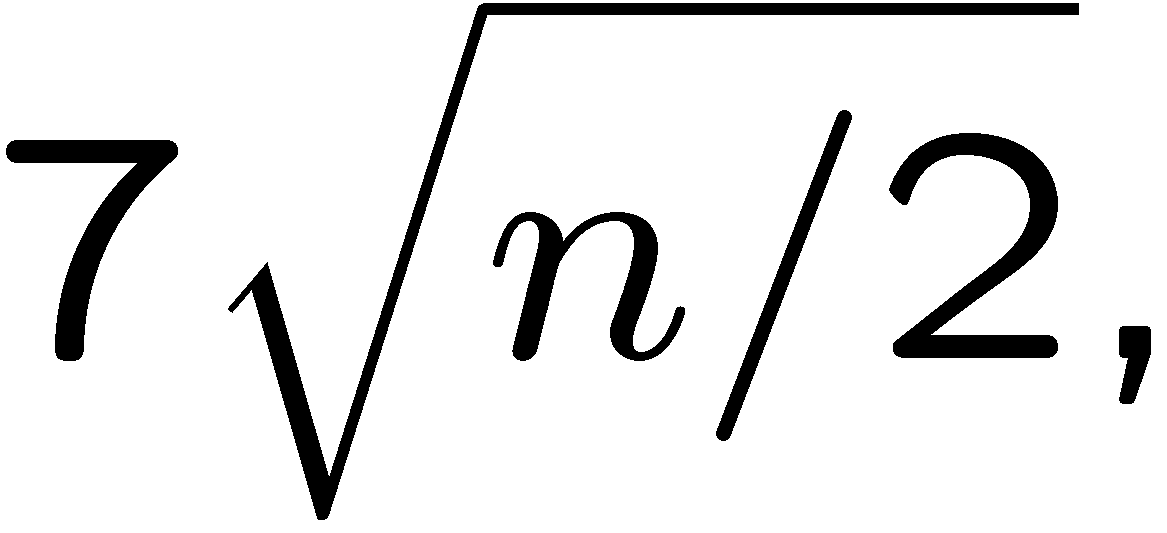 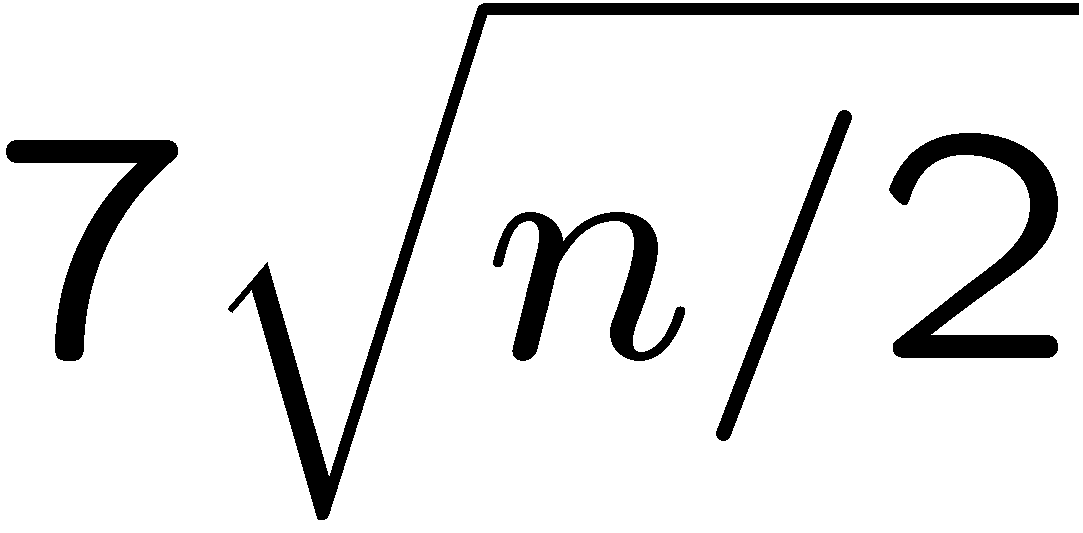 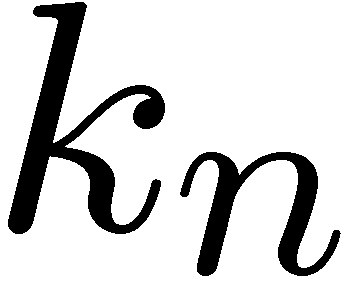 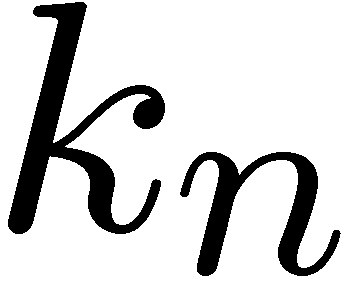 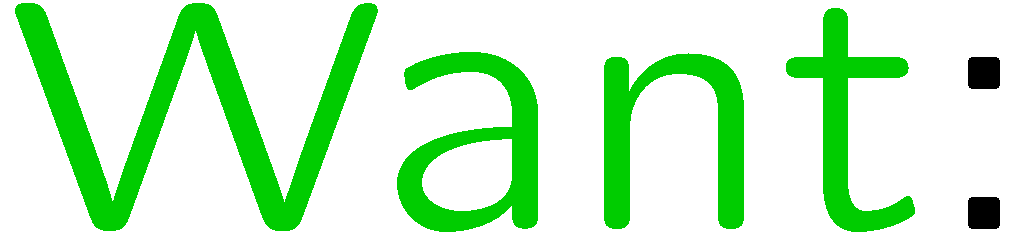 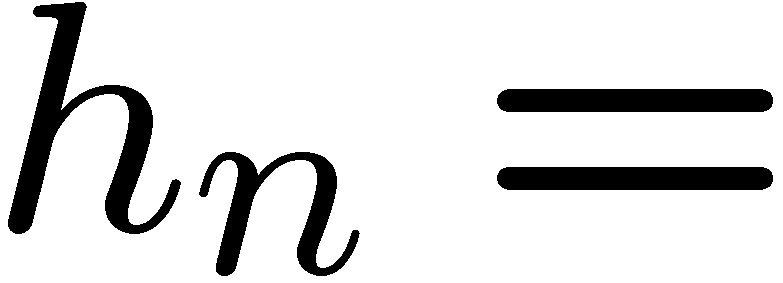 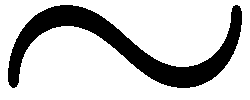 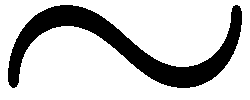 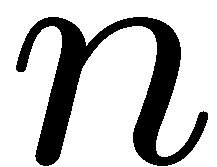 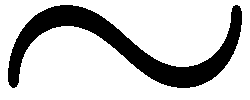 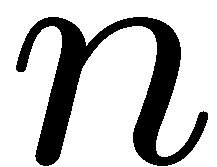 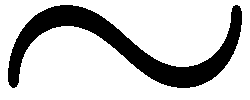 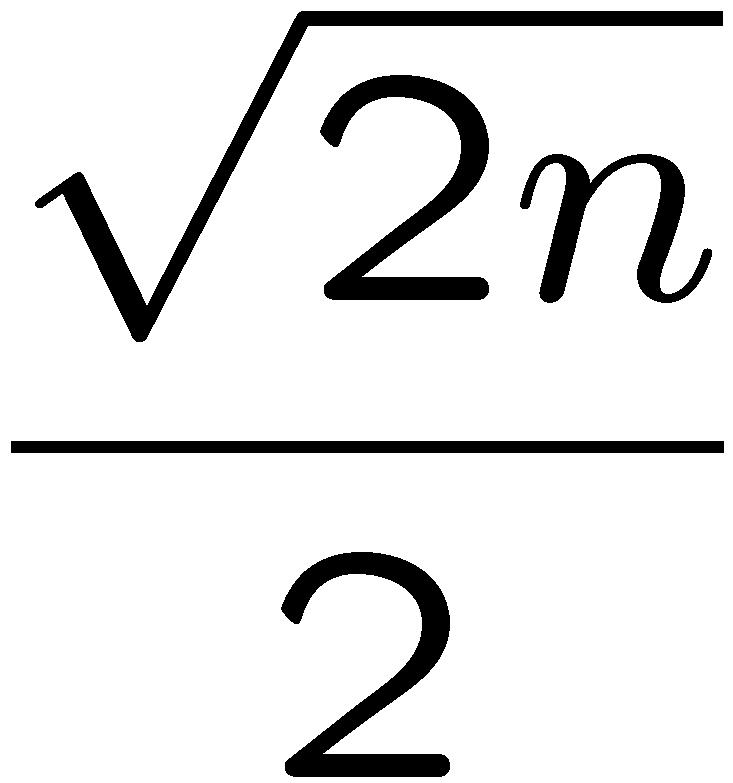 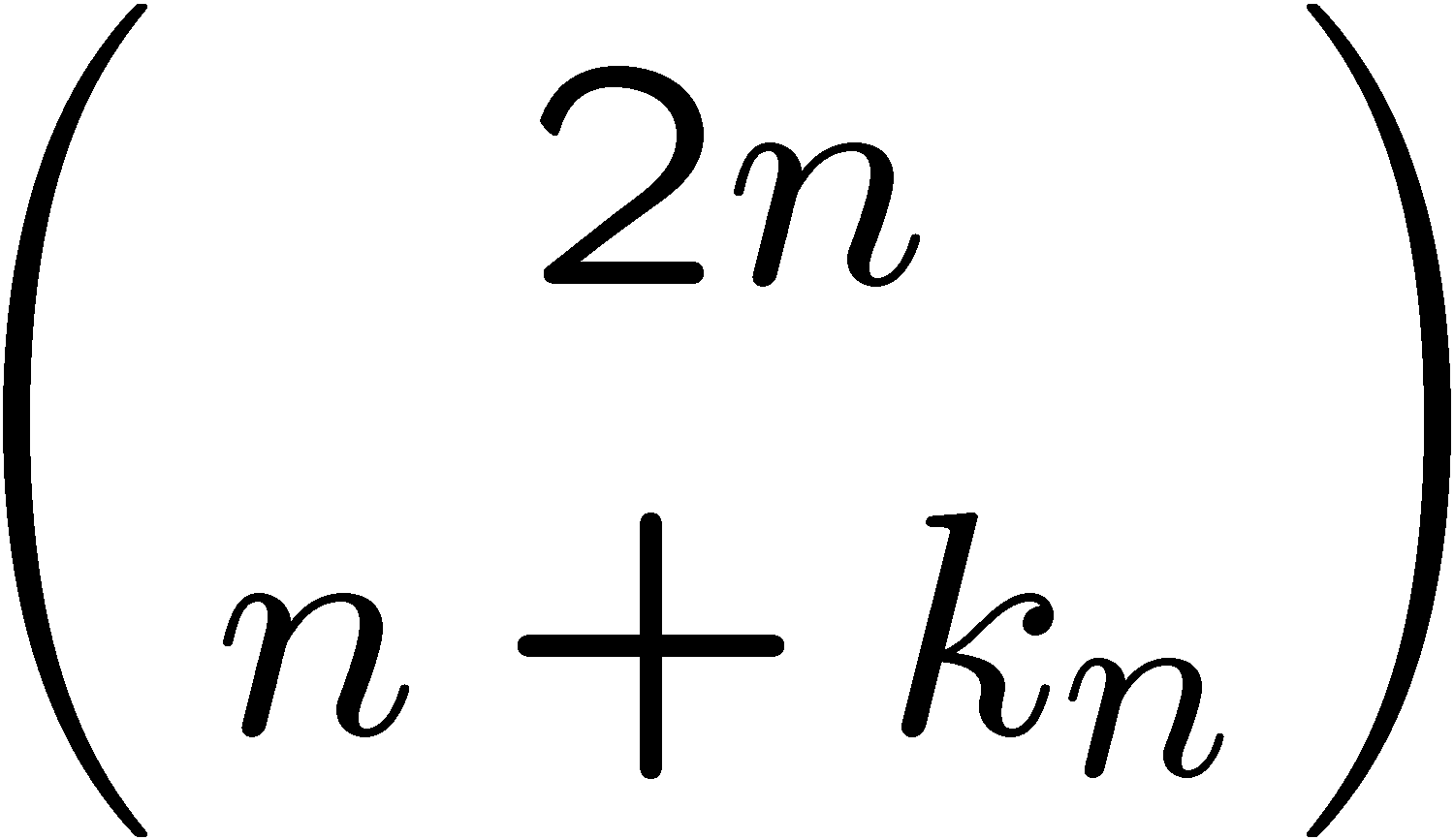 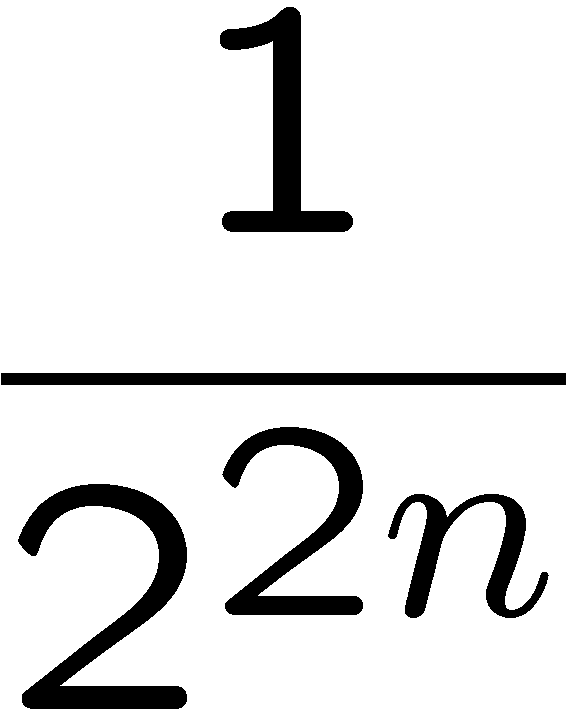 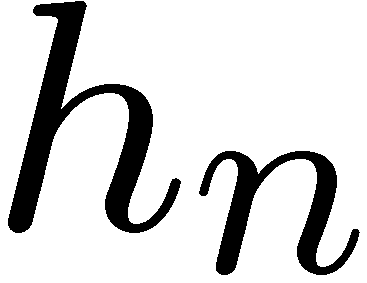 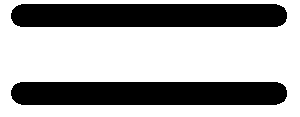 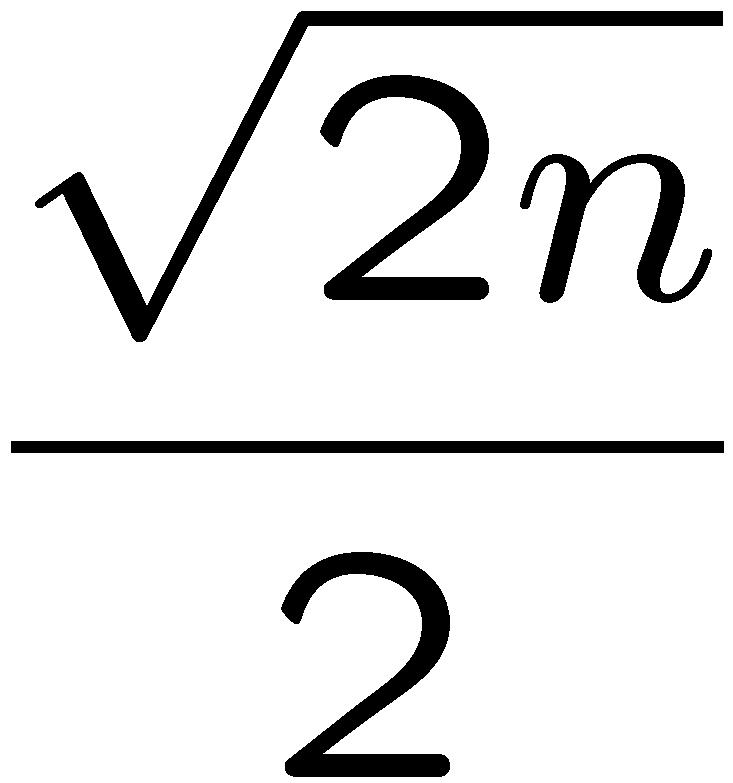 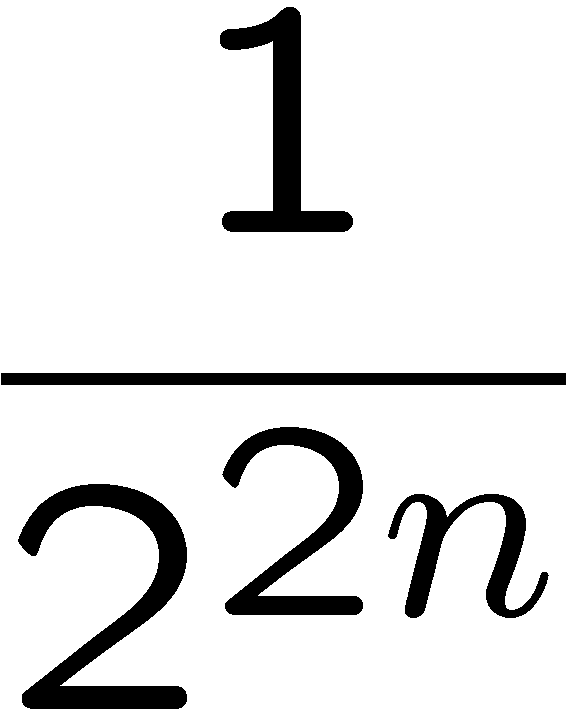 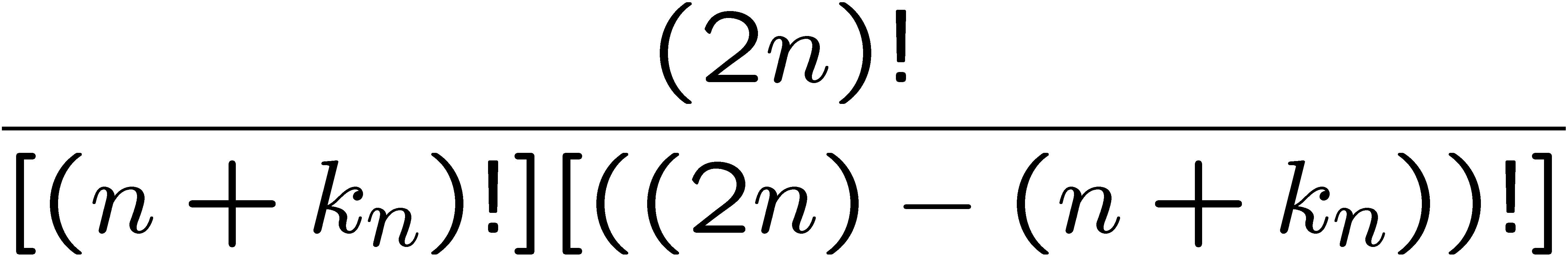 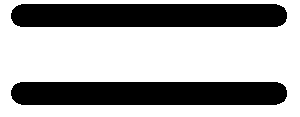 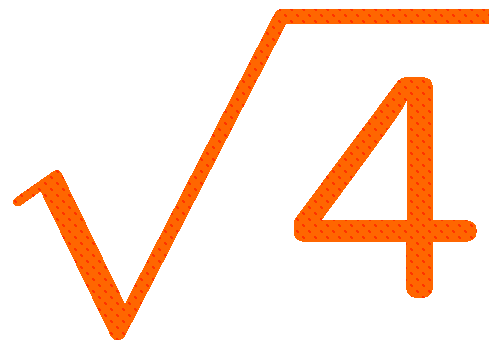 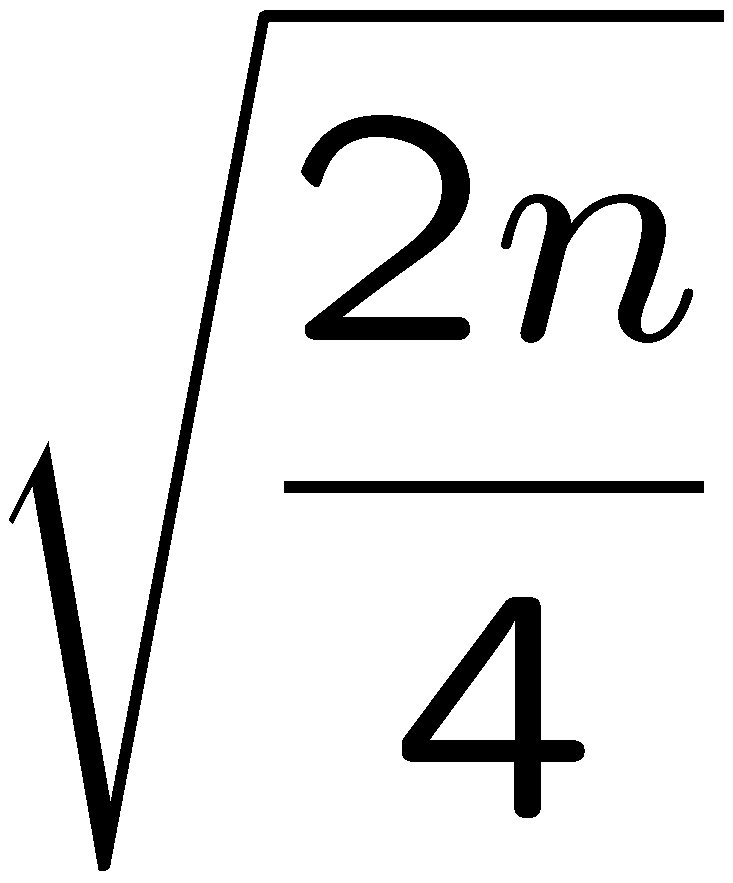 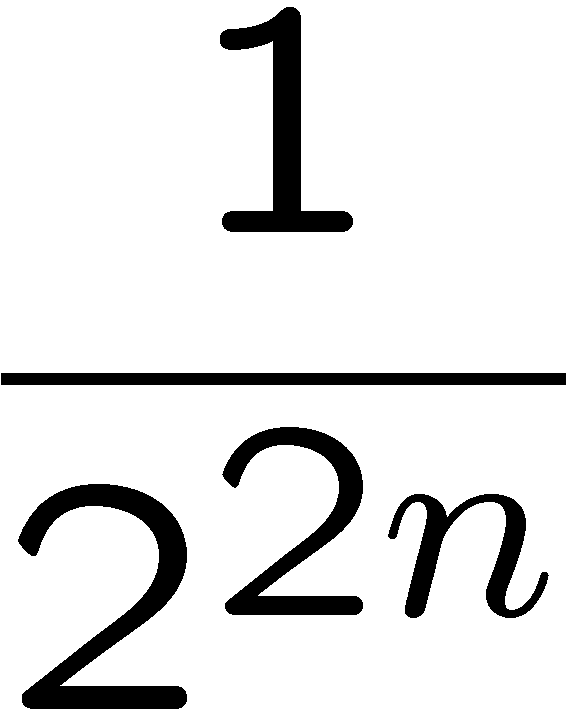 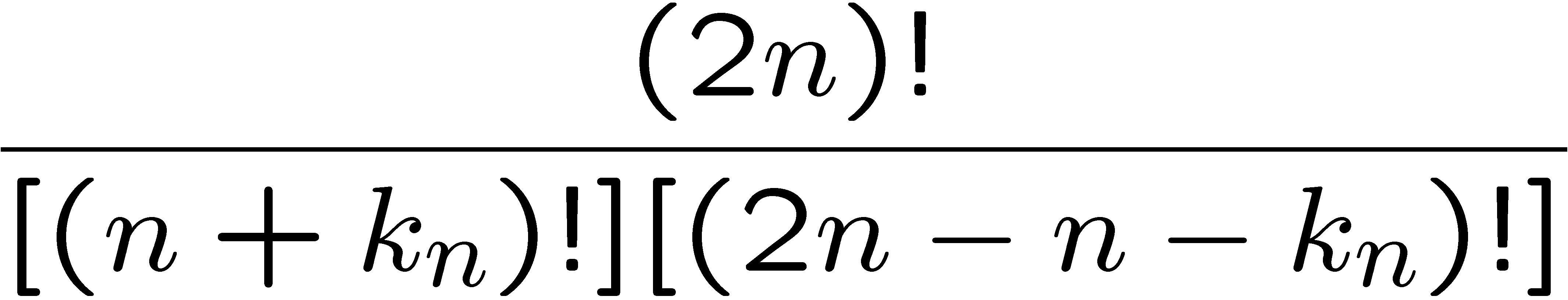 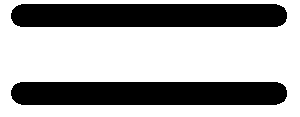 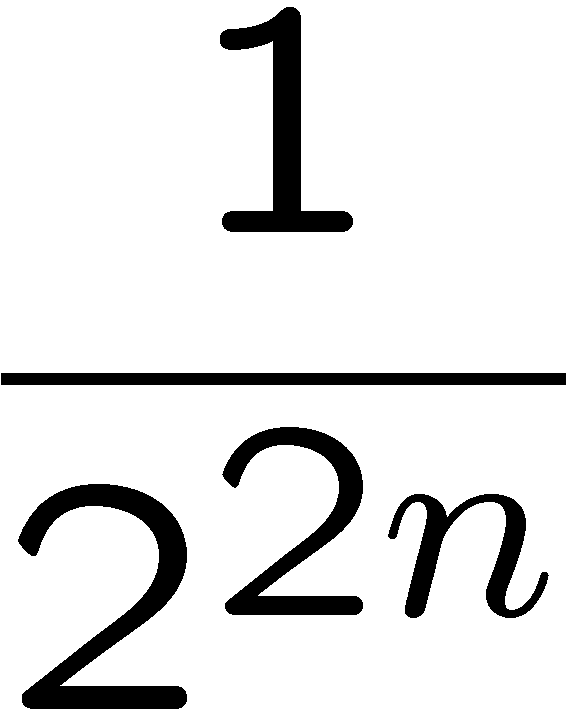 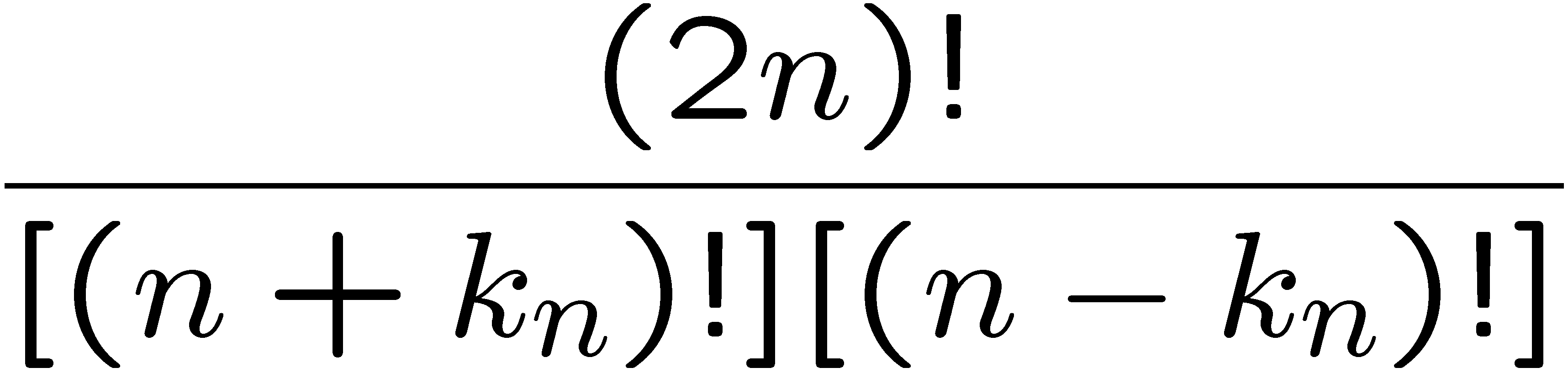 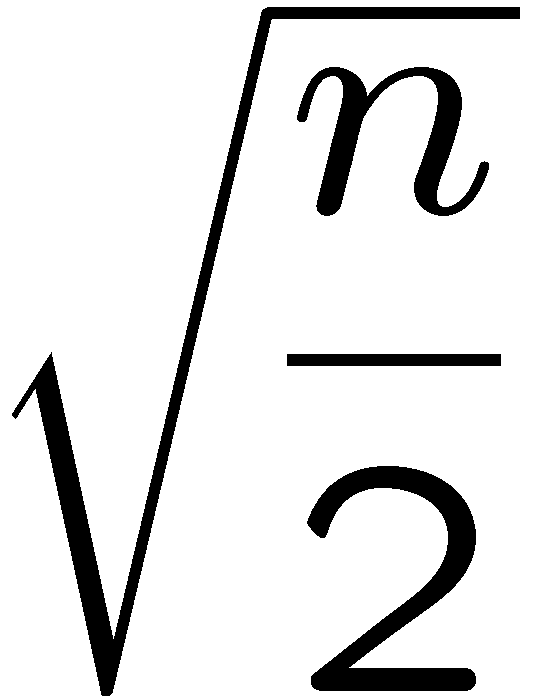 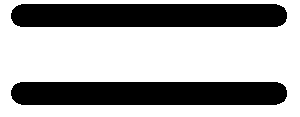 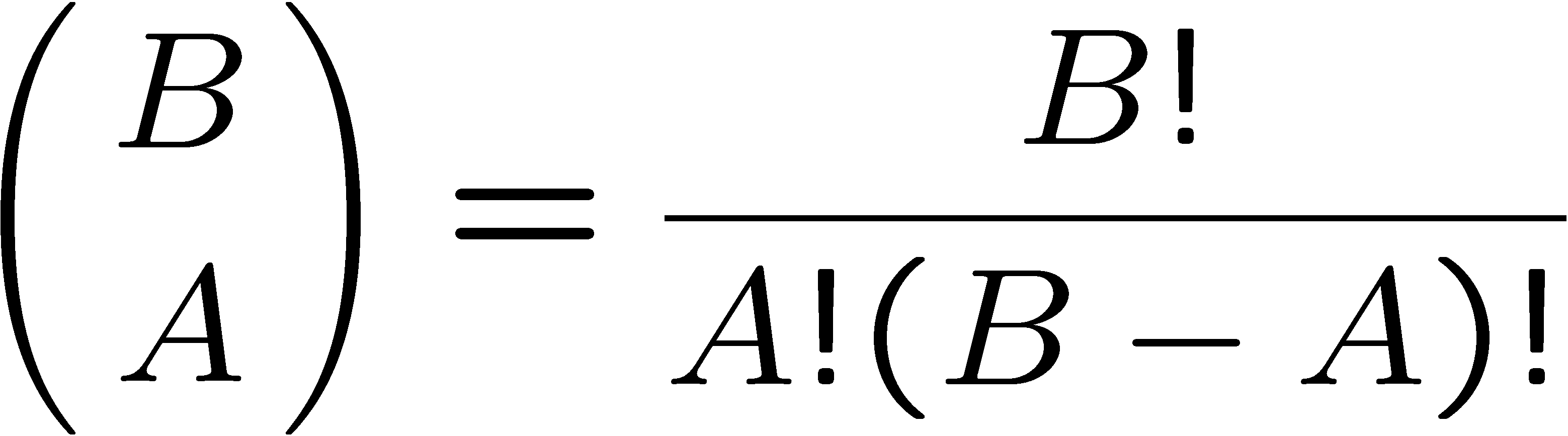 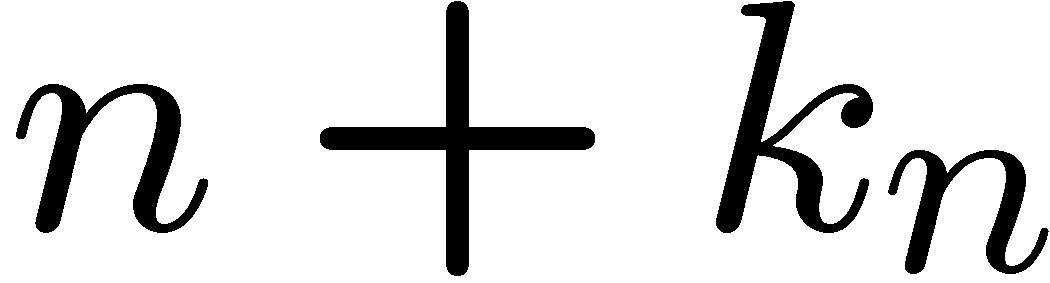 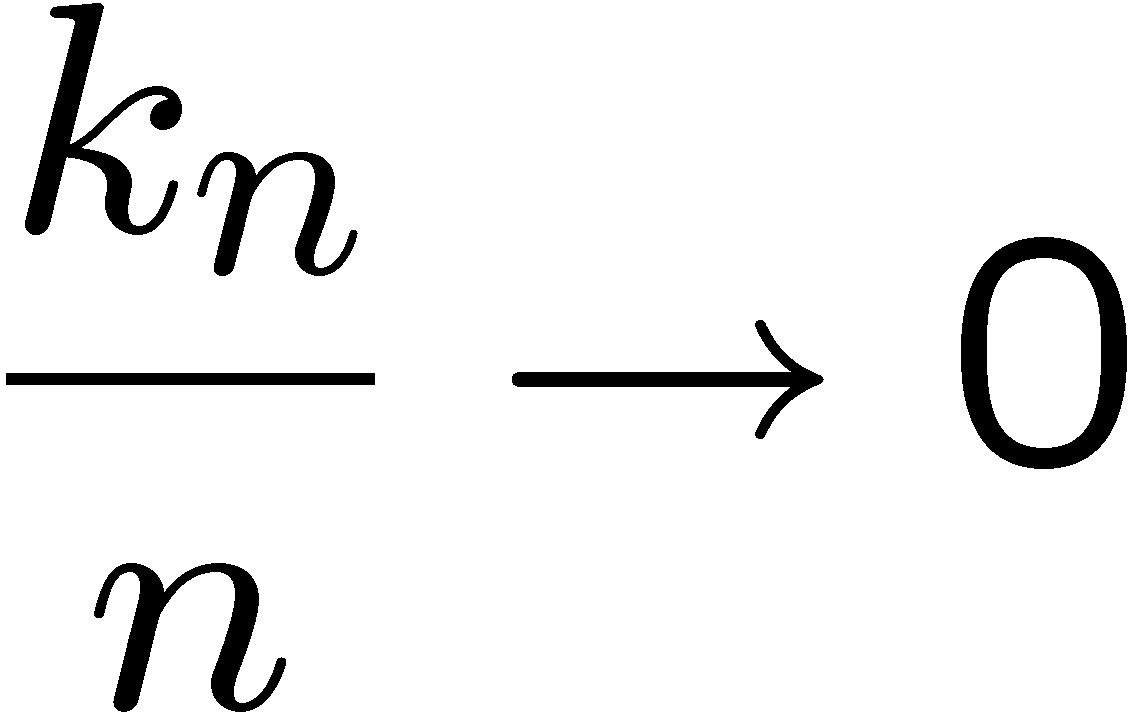 40
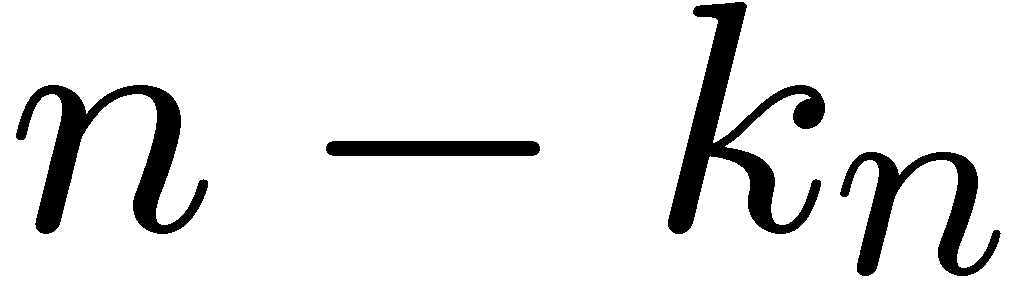 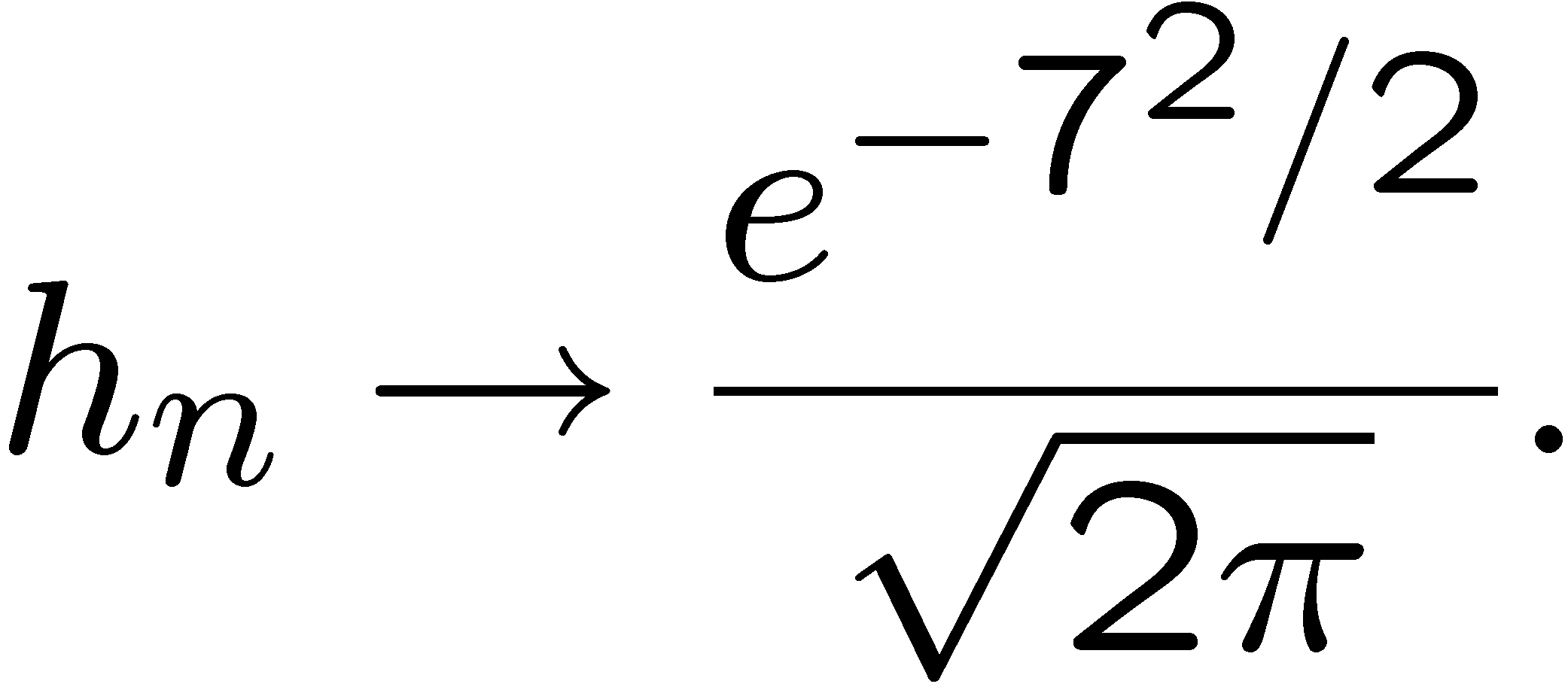 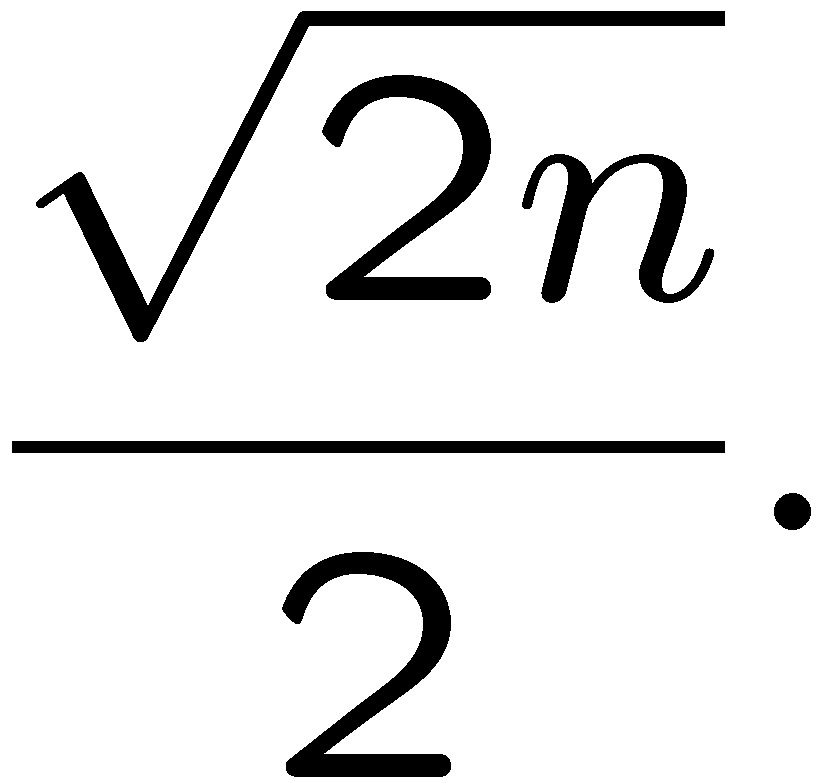 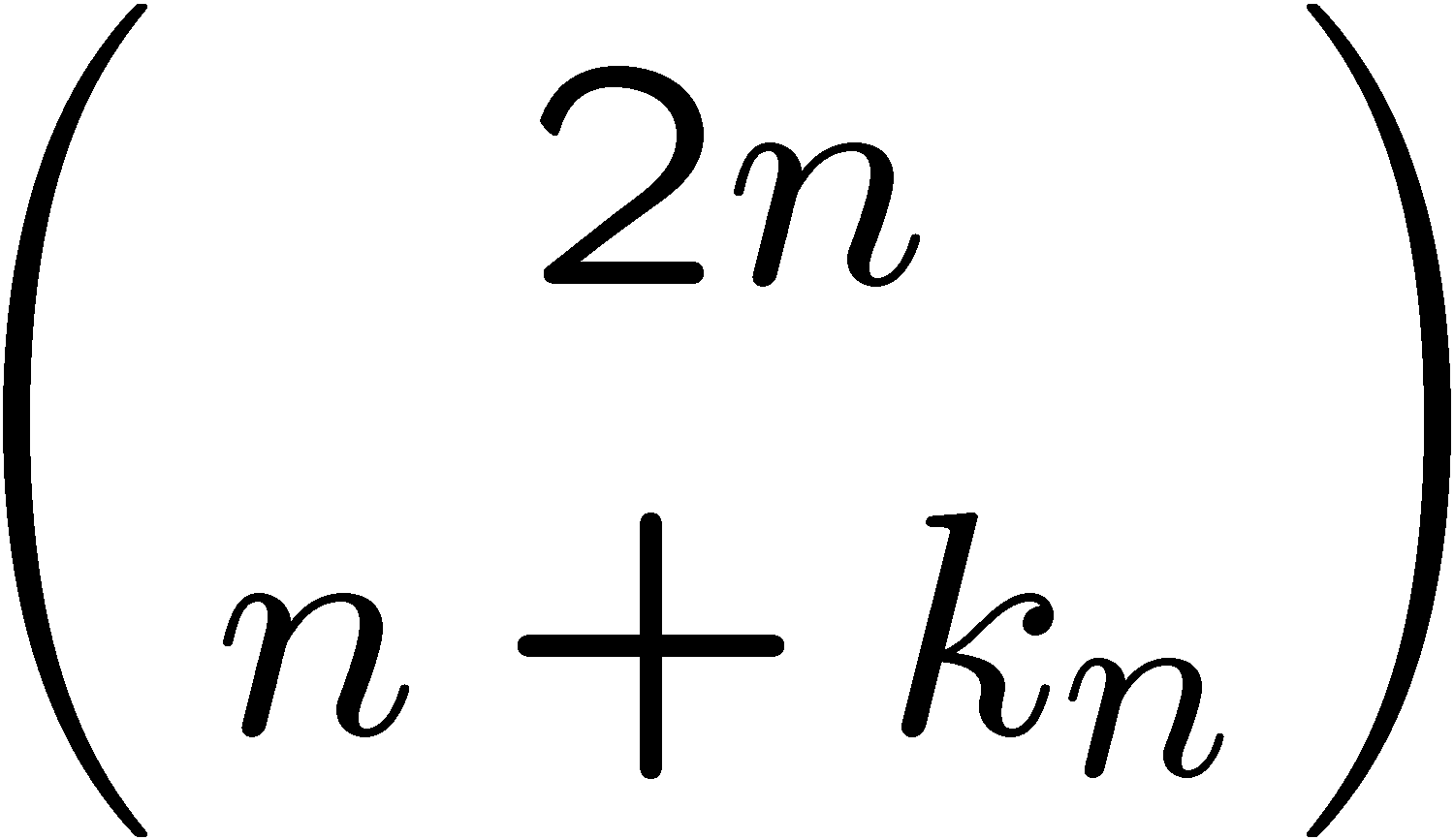 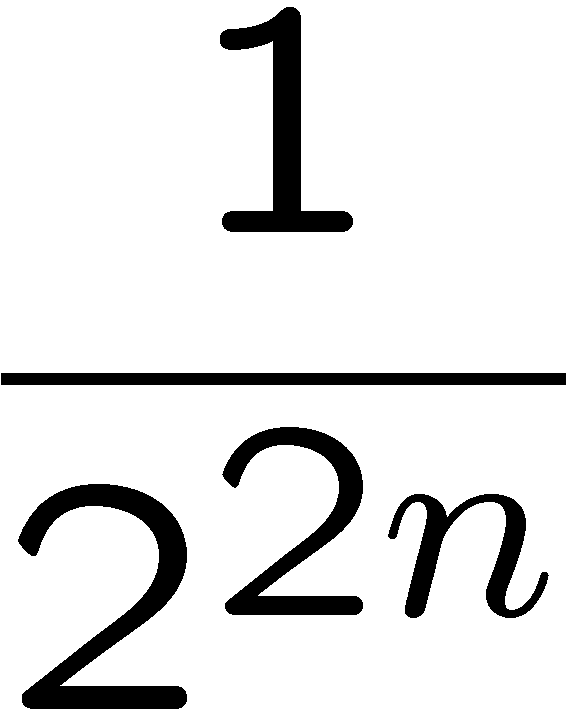 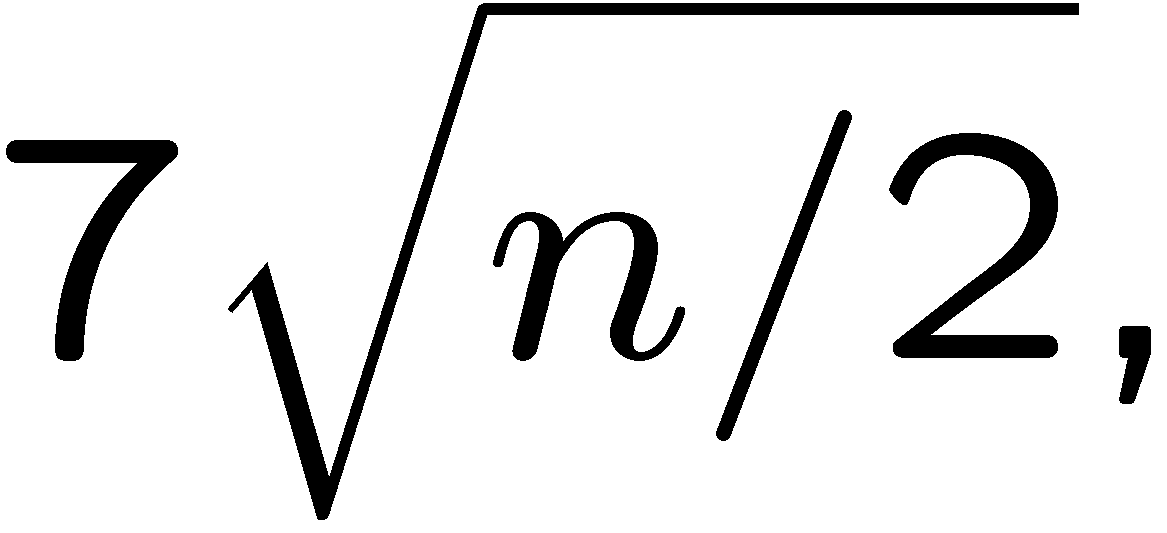 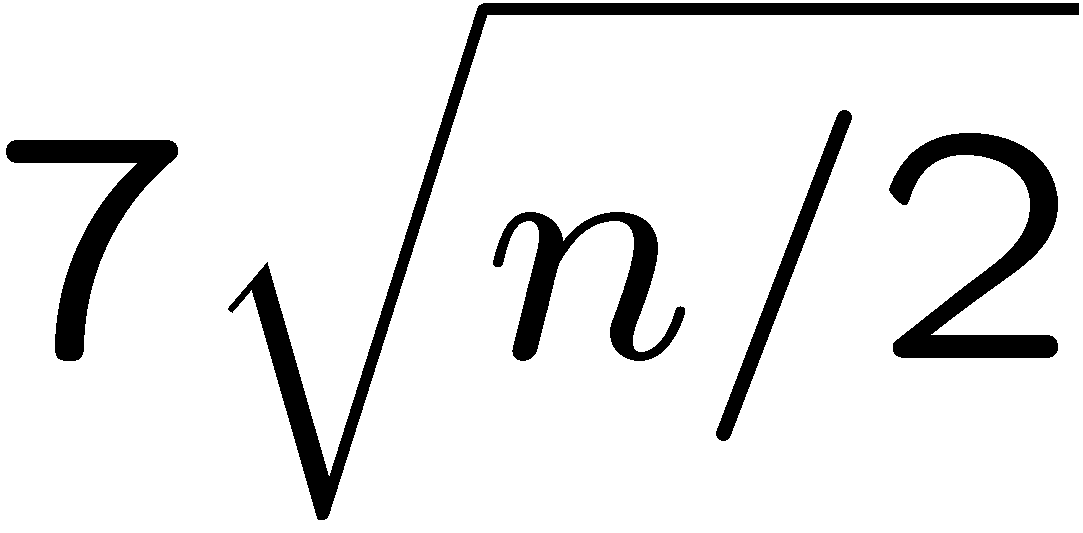 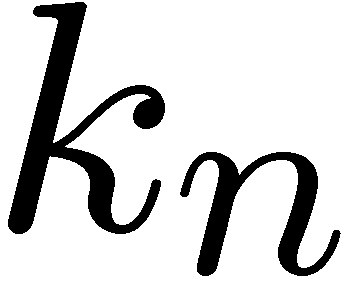 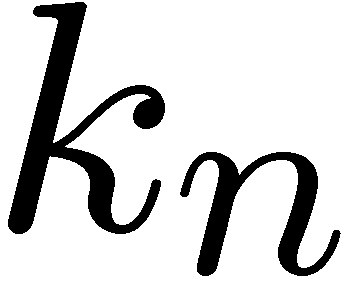 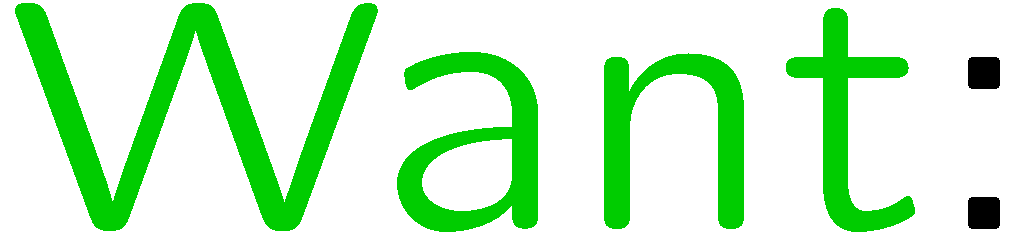 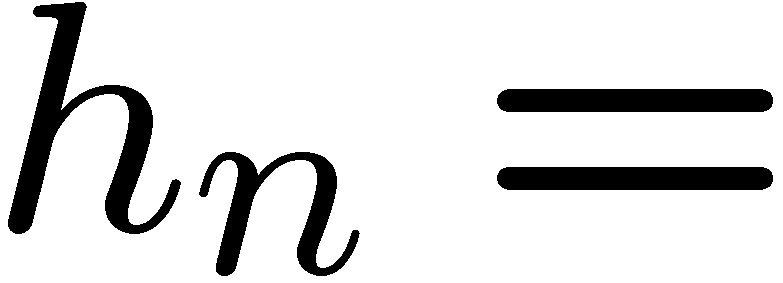 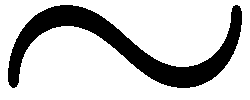 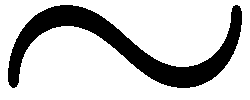 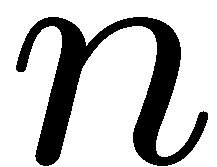 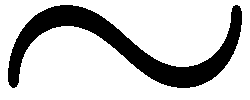 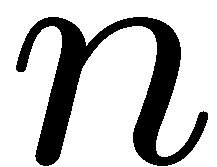 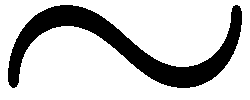 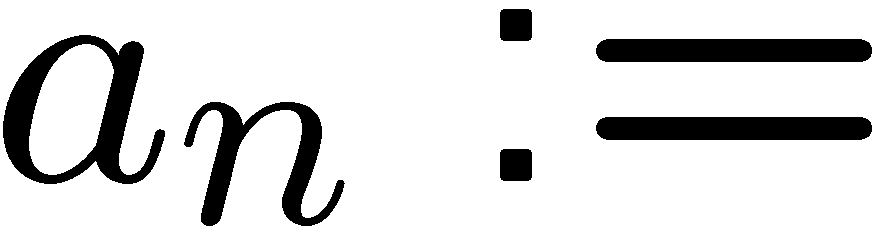 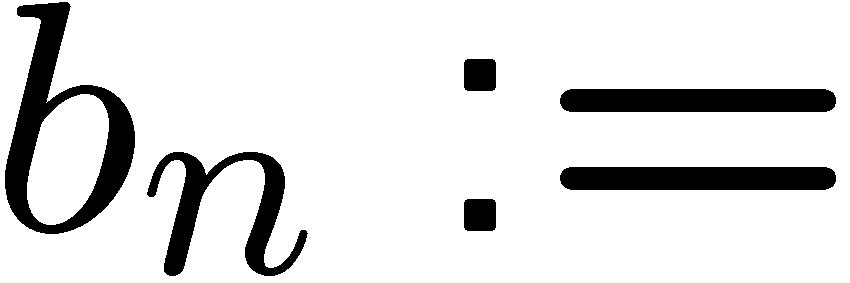 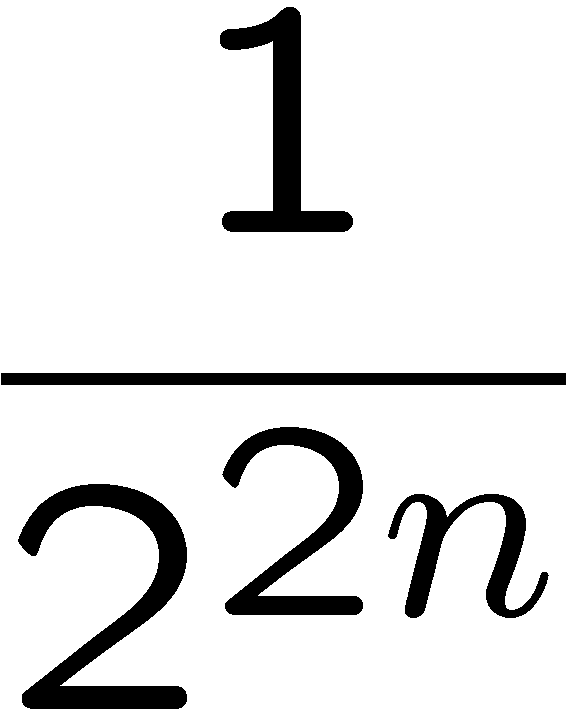 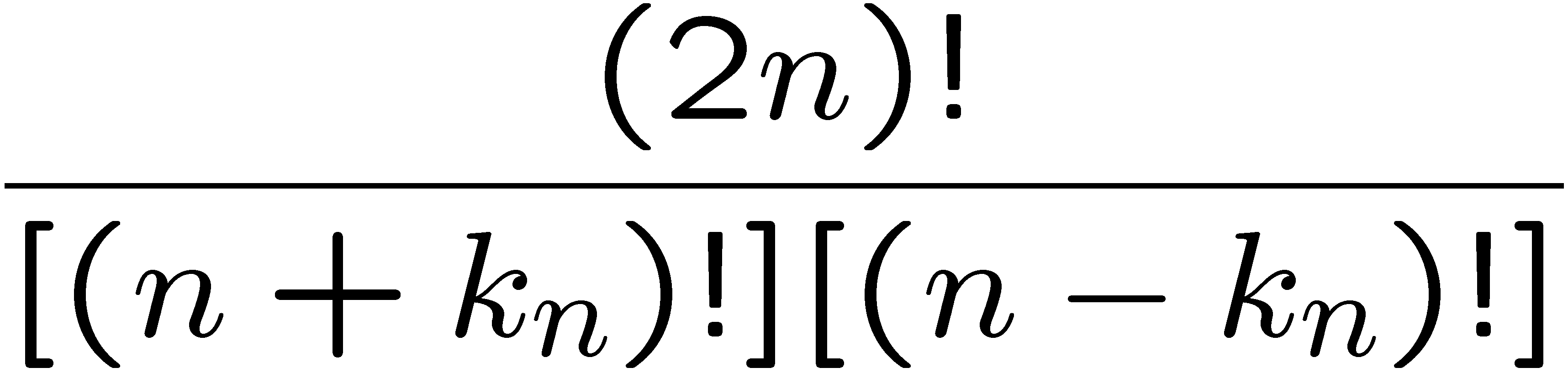 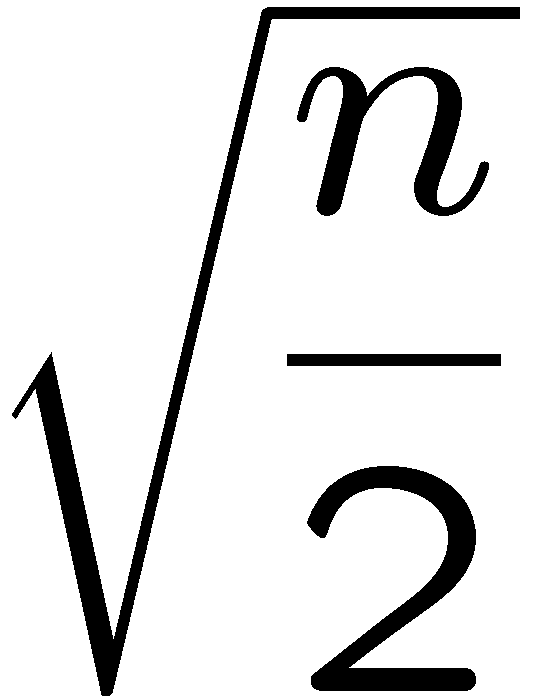 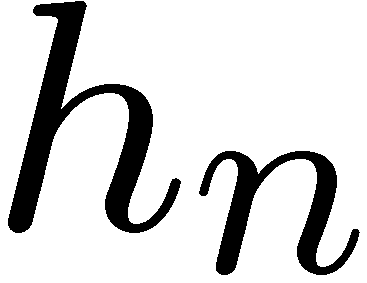 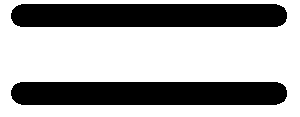 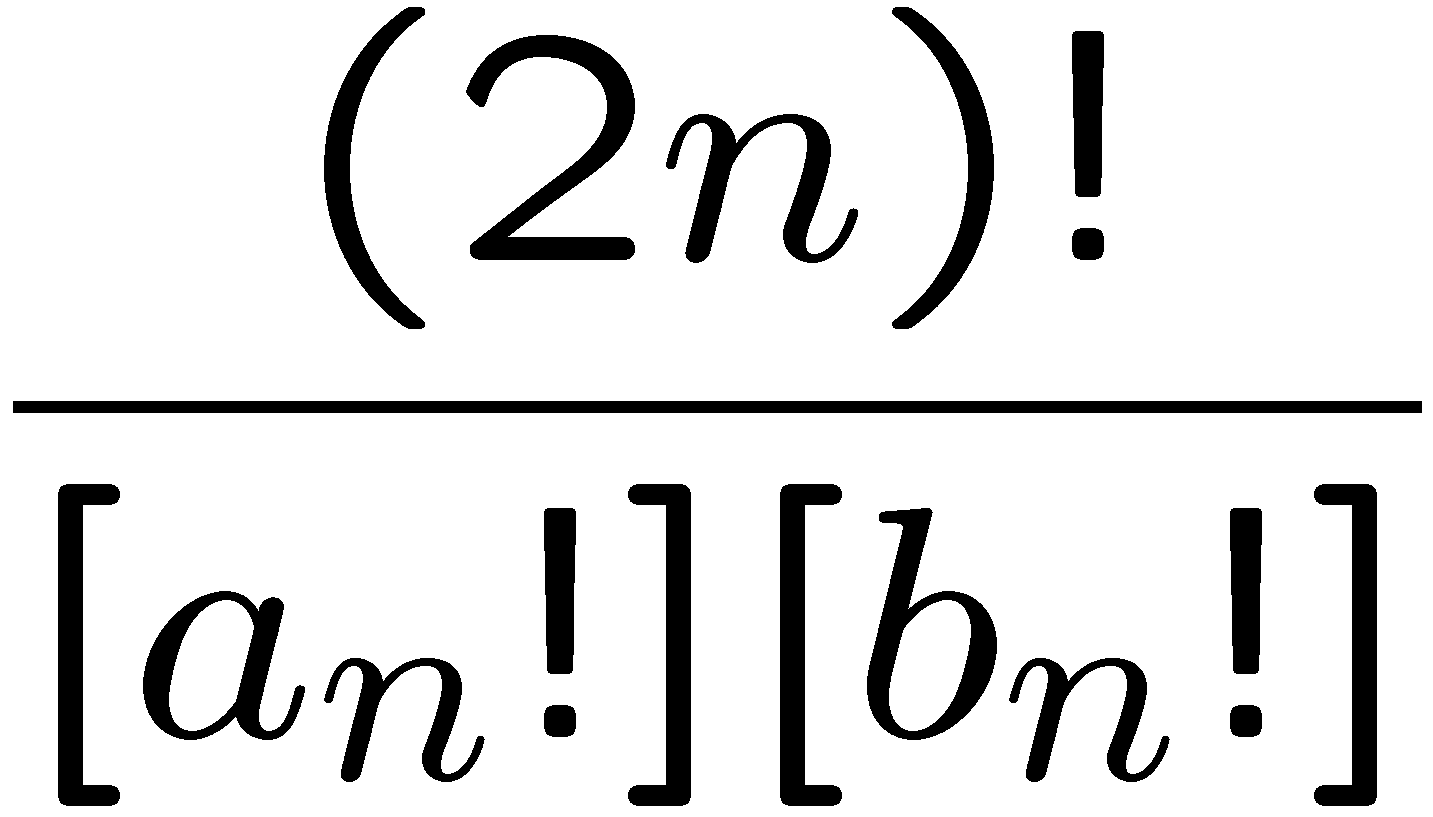 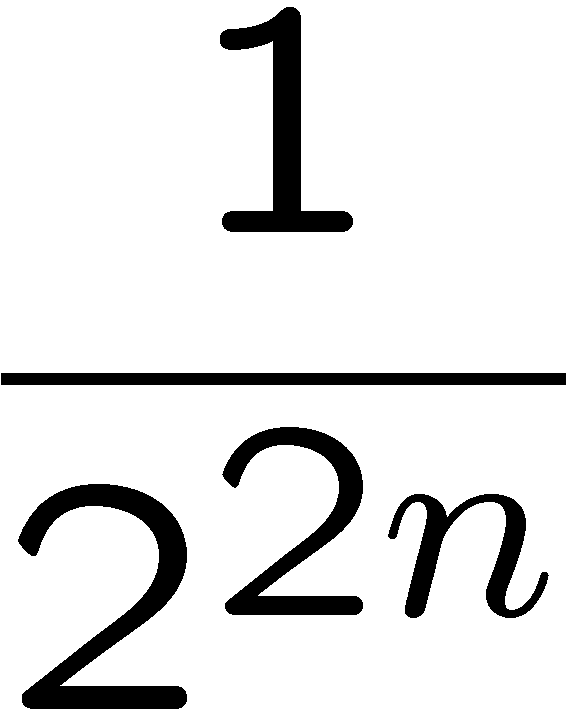 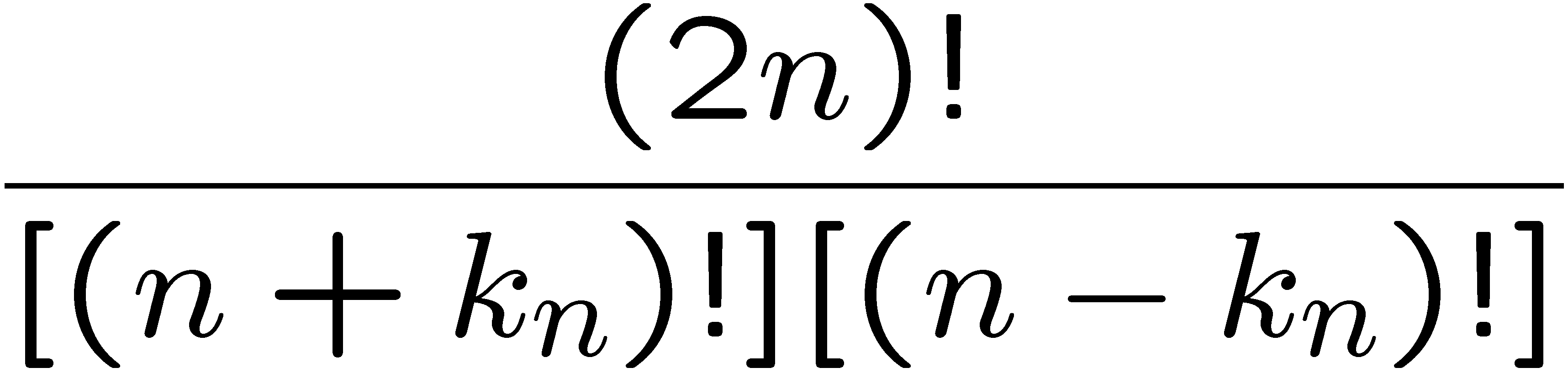 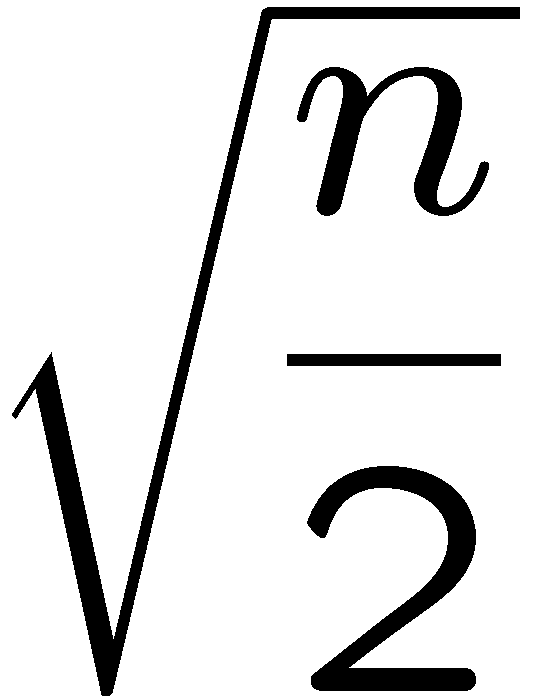 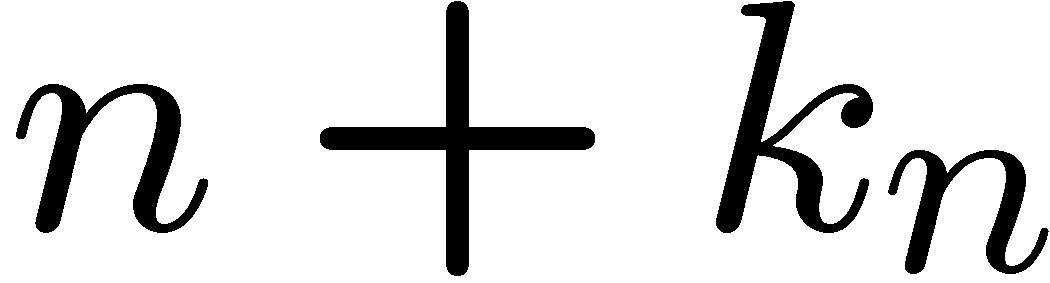 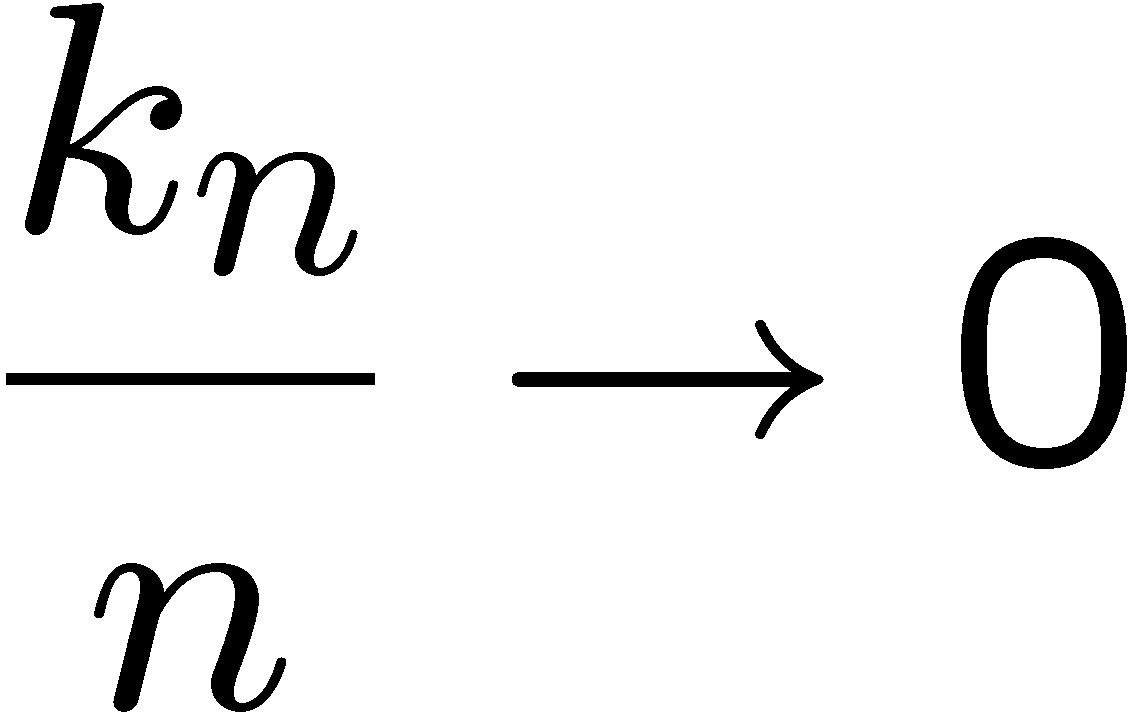 41
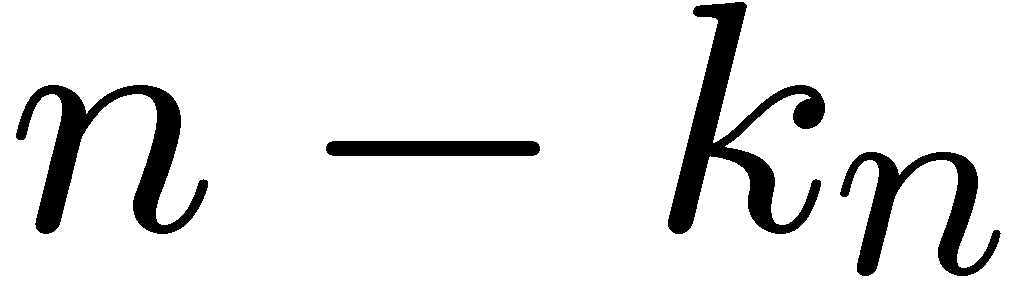 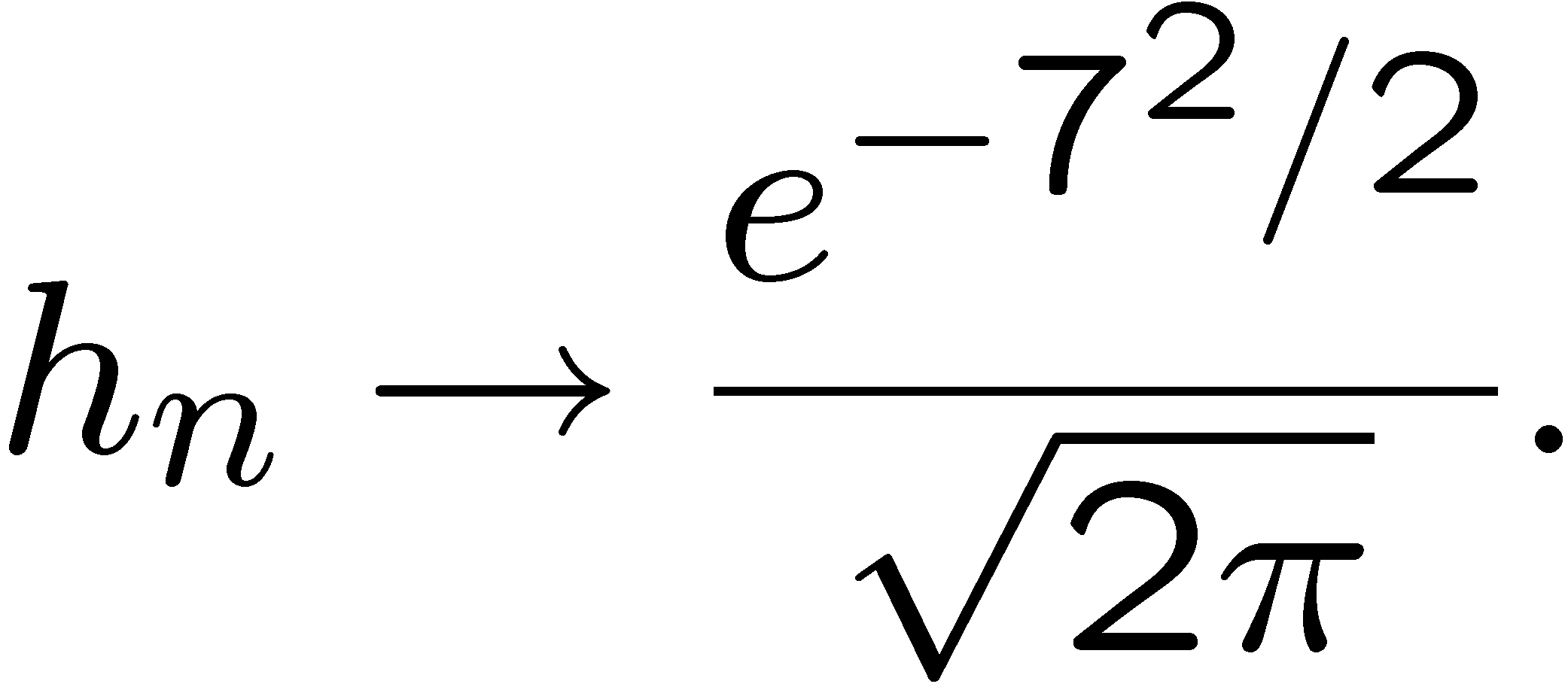 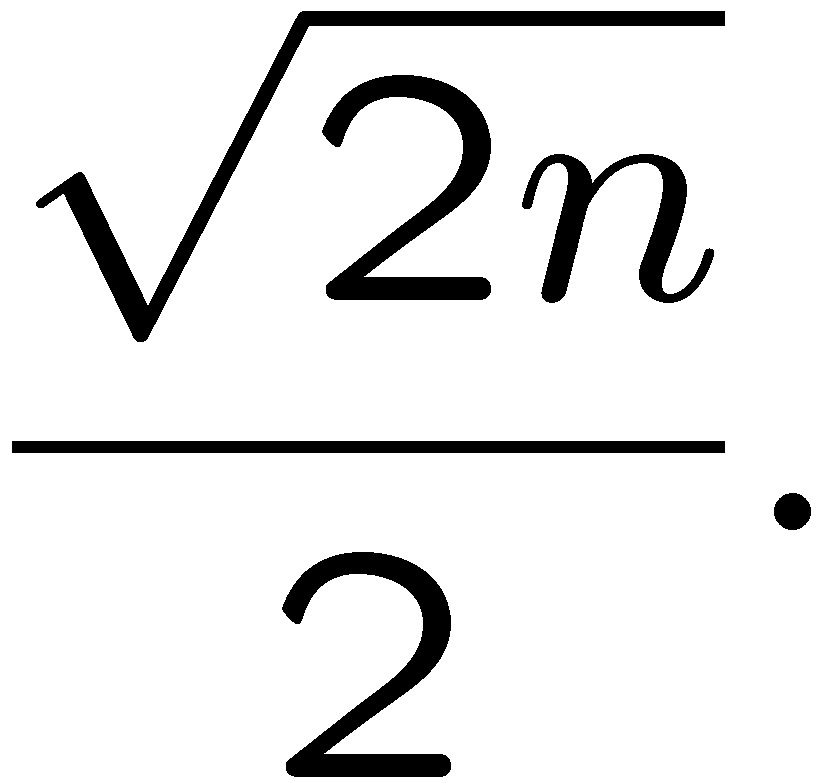 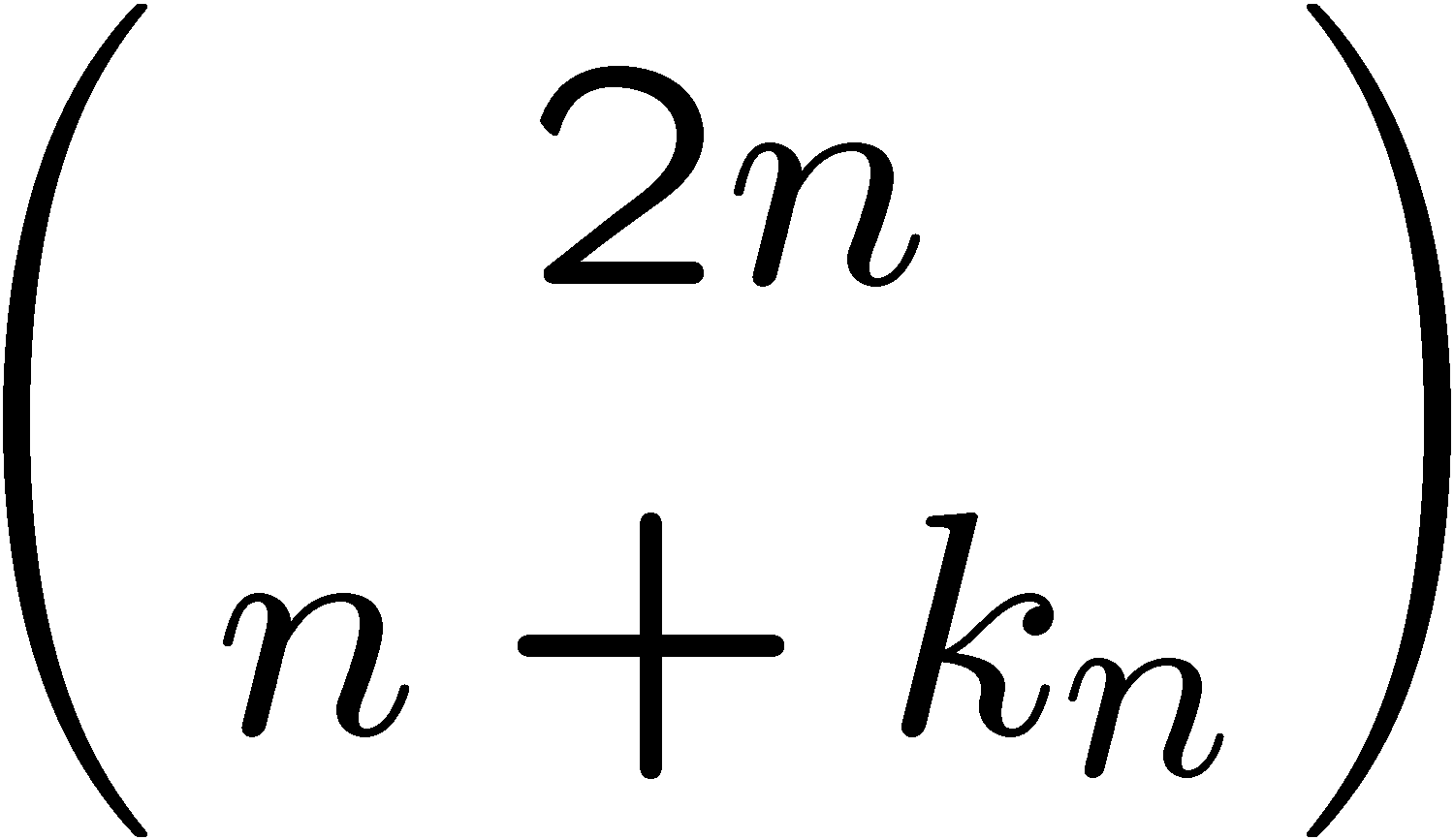 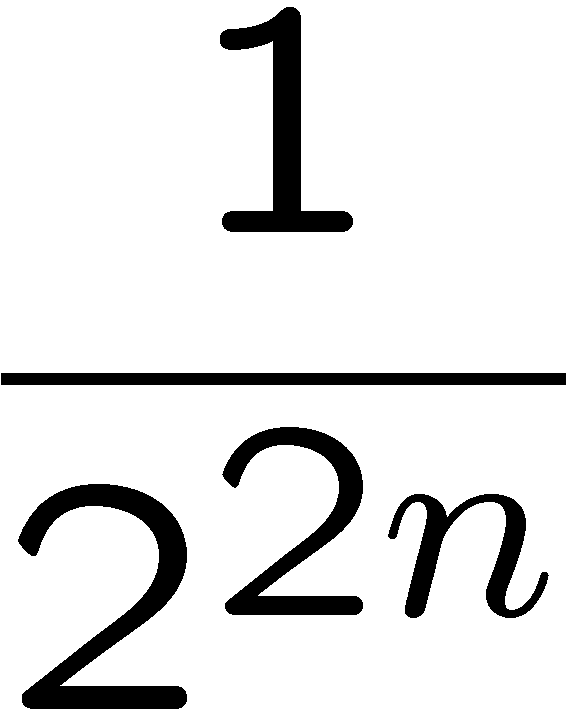 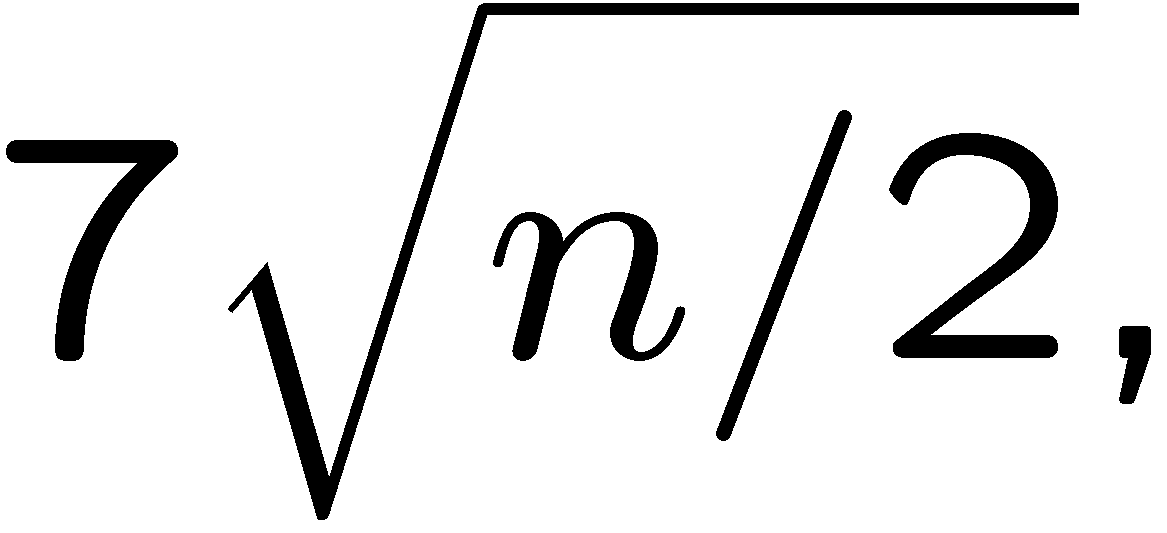 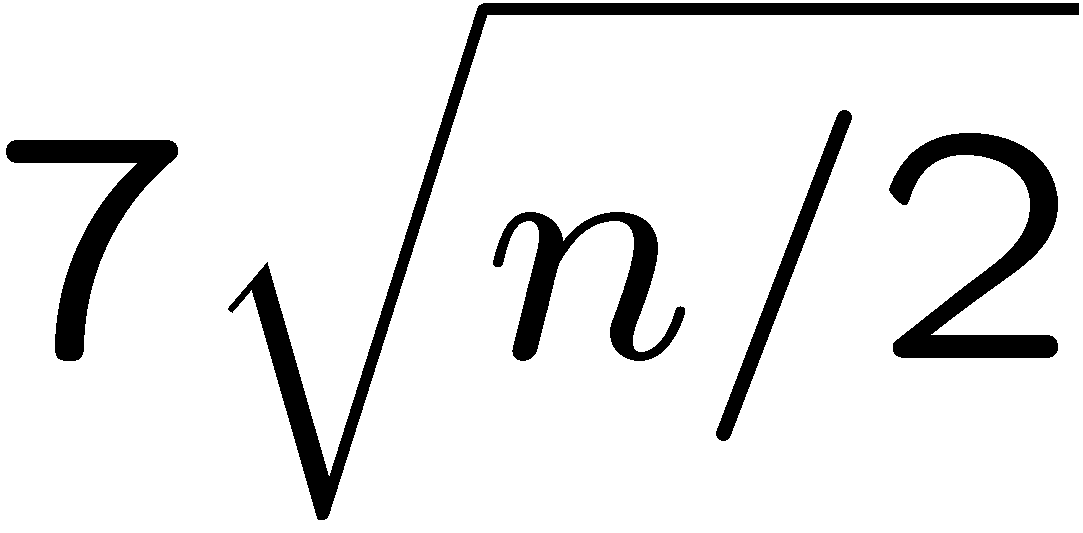 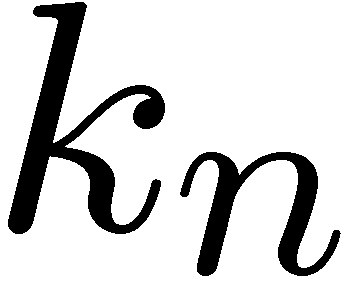 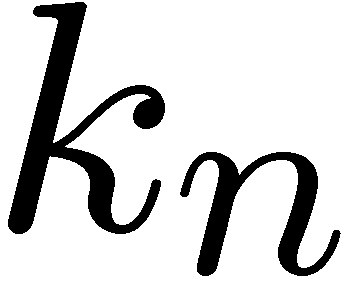 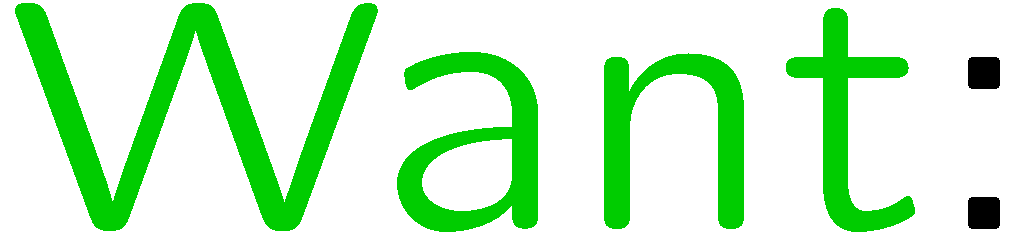 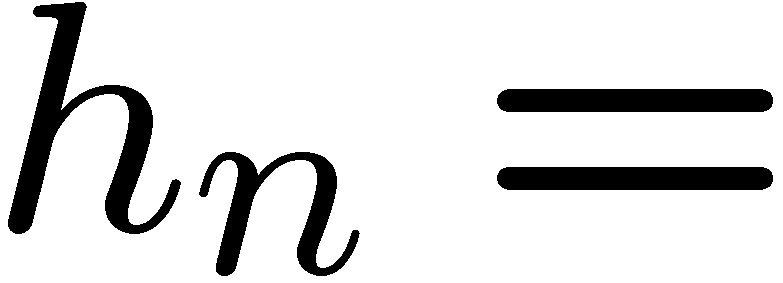 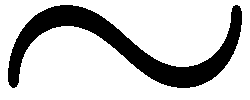 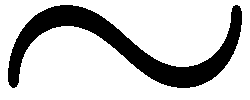 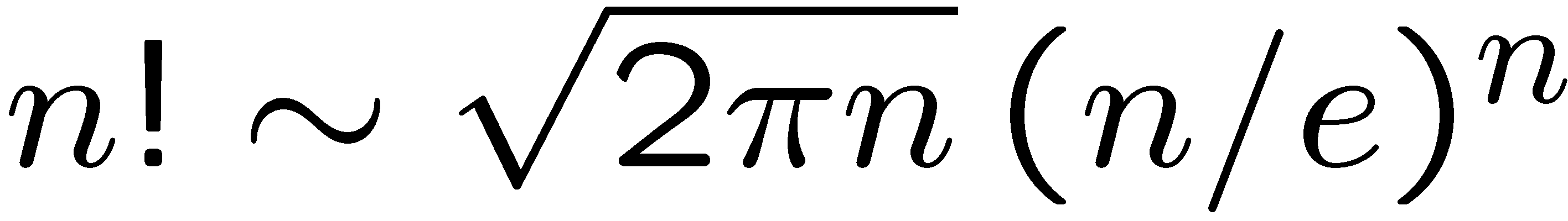 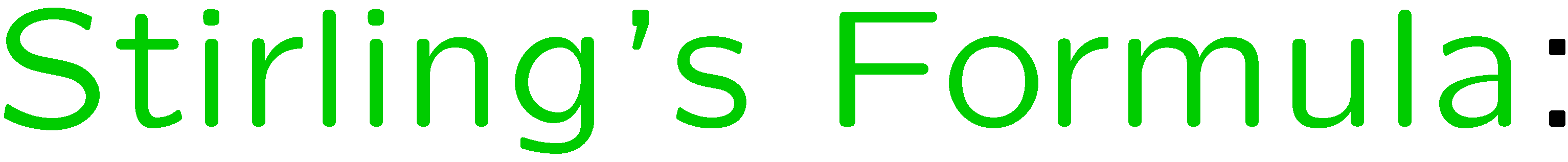 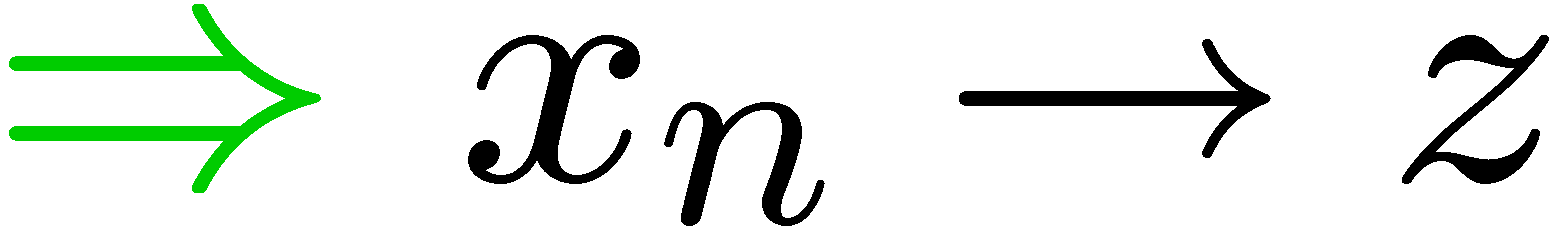 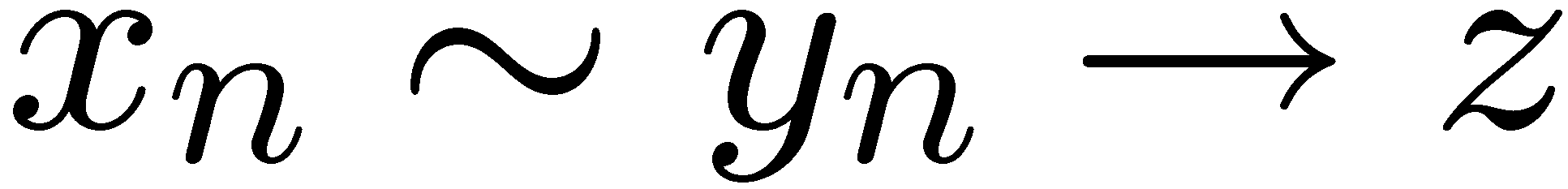 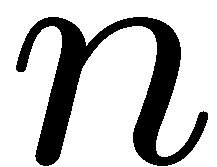 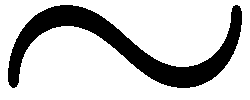 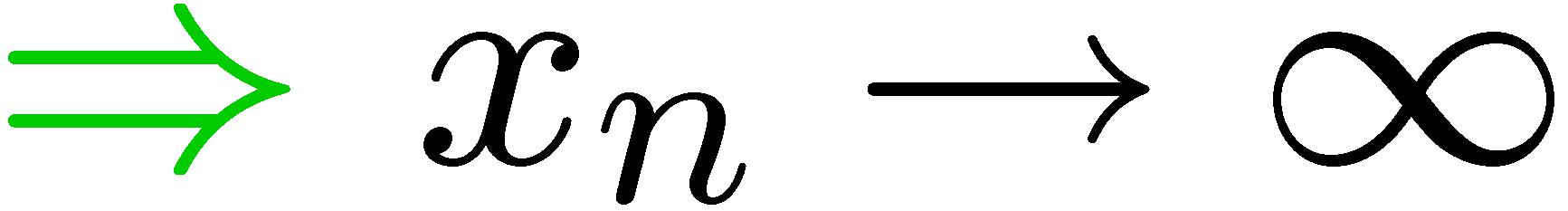 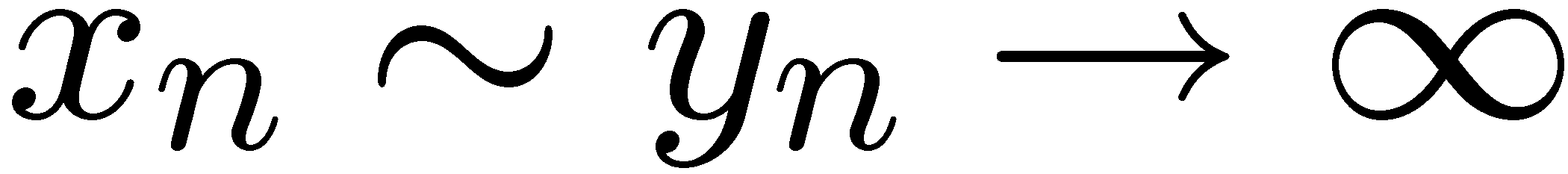 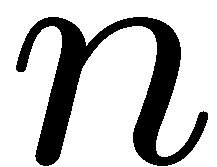 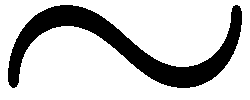 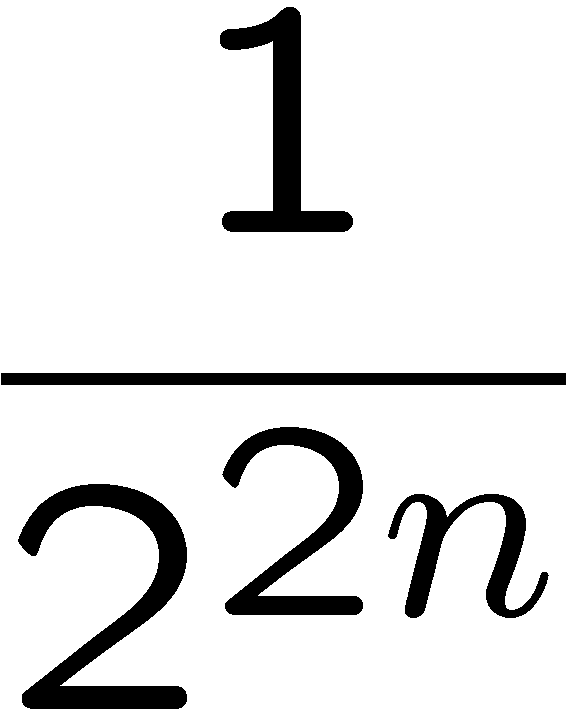 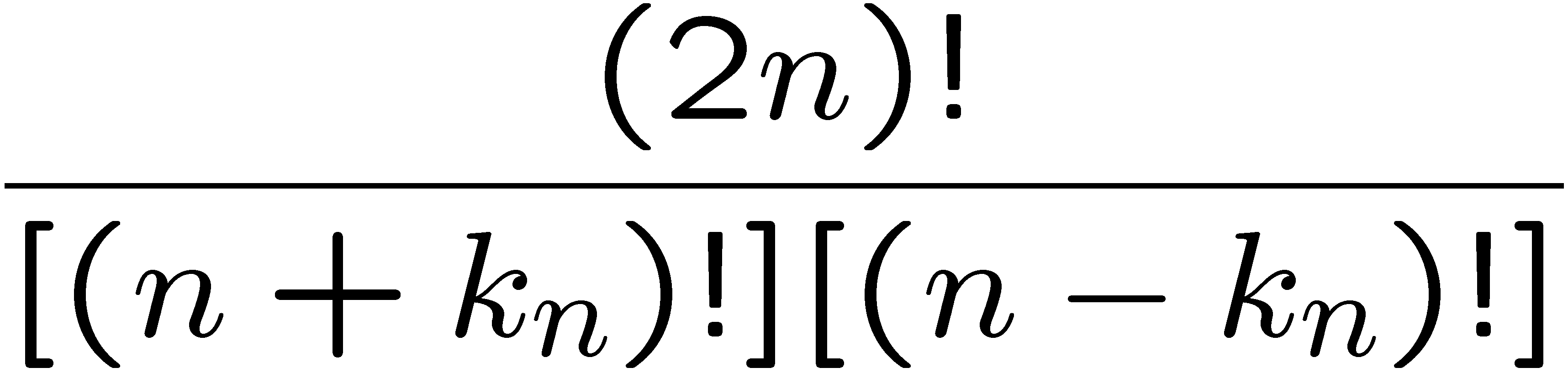 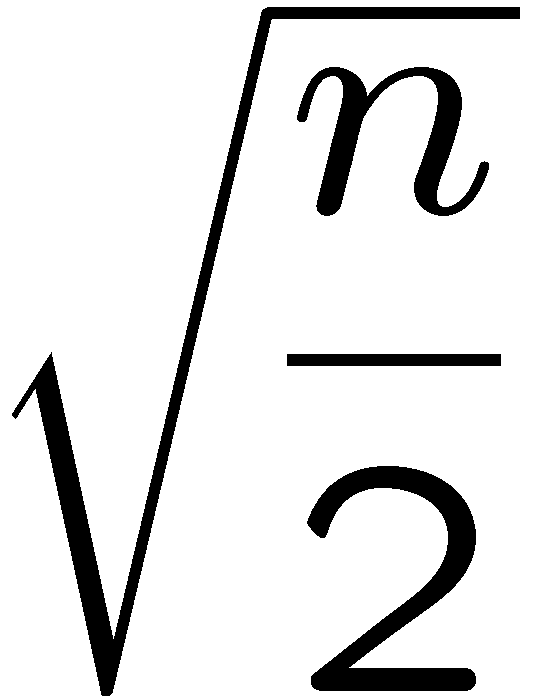 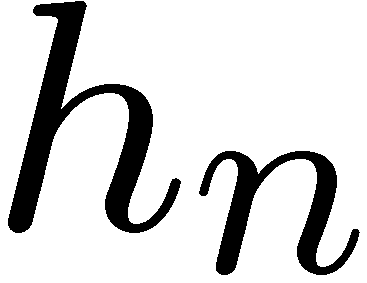 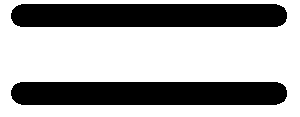 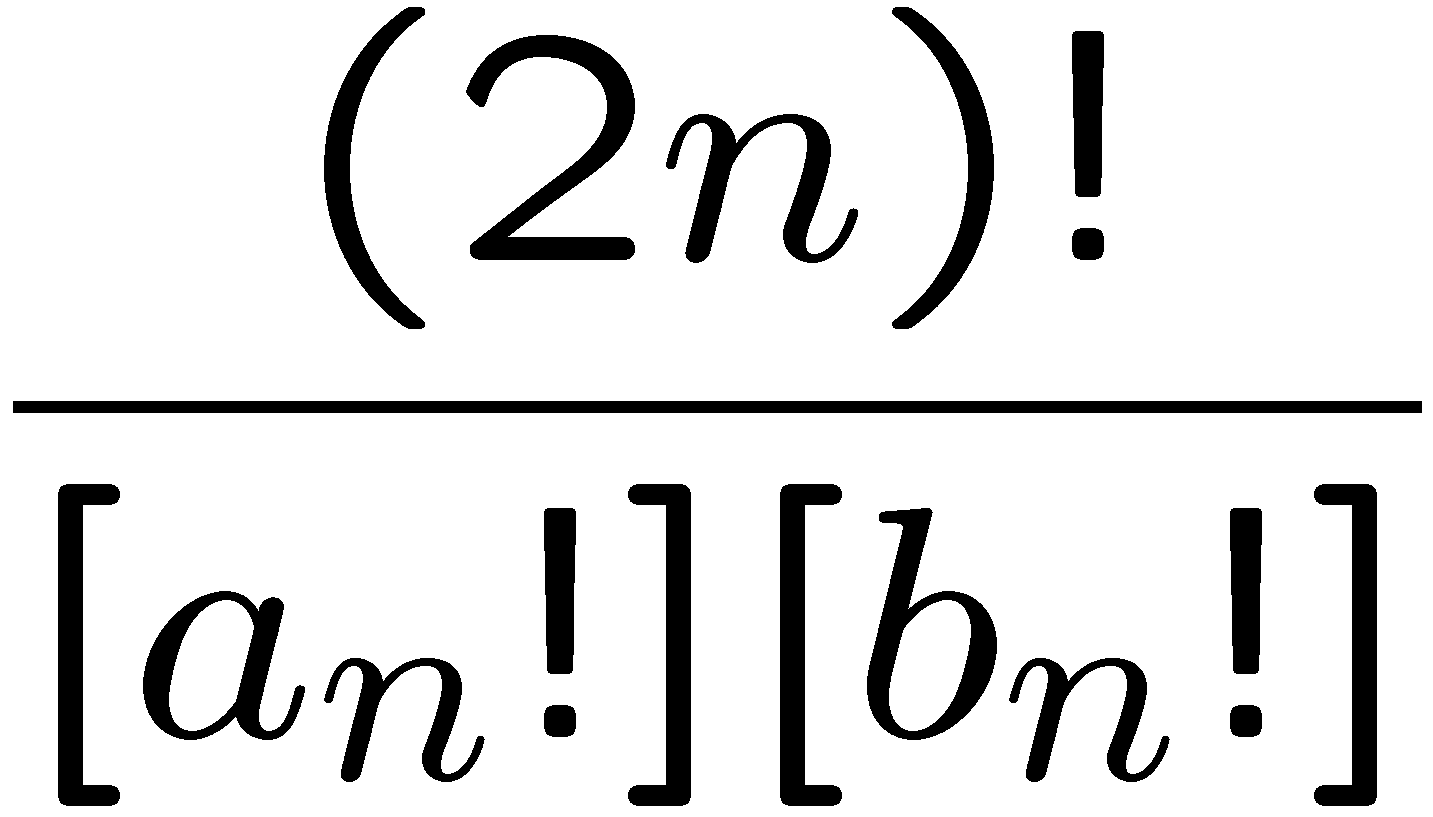 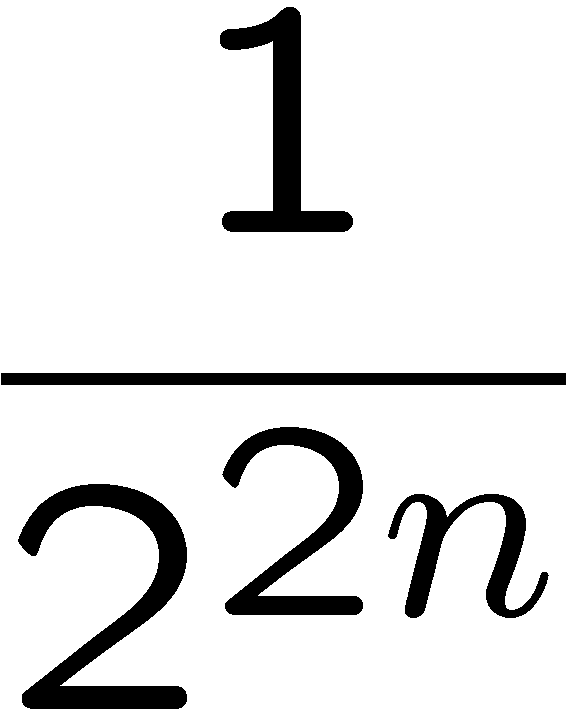 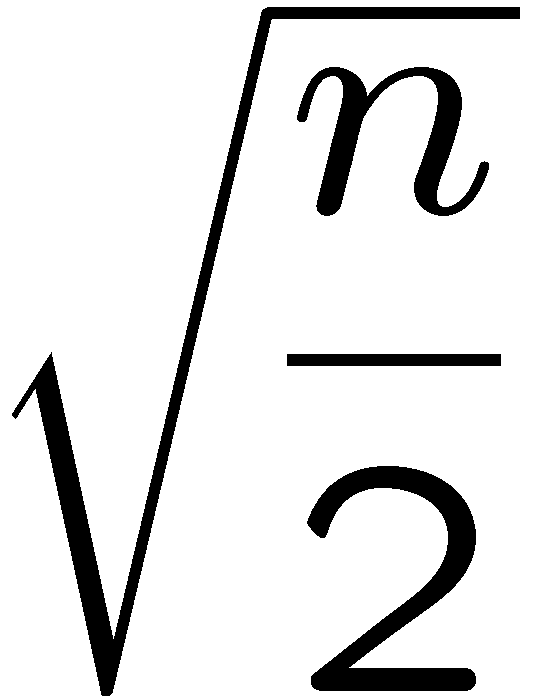 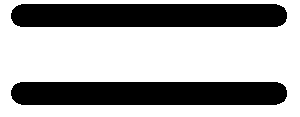 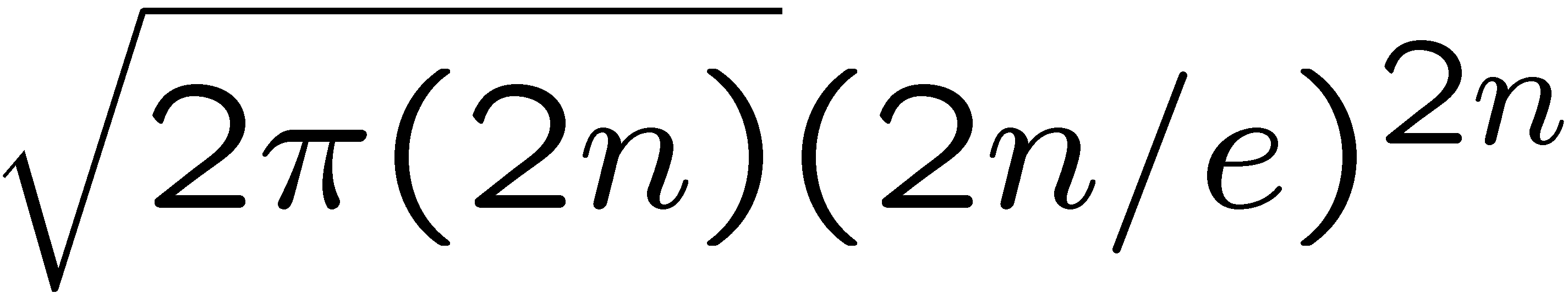 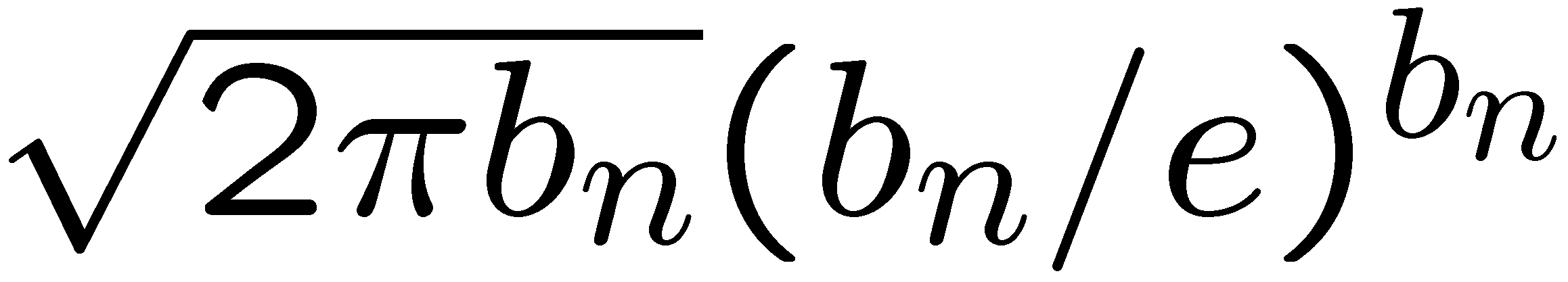 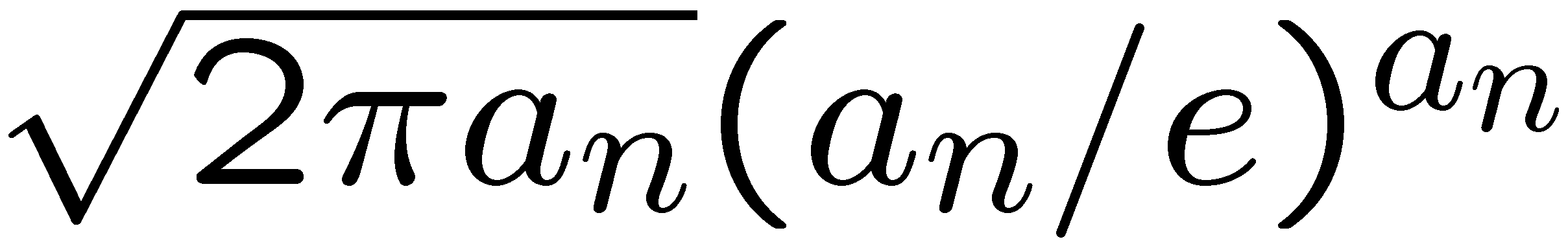 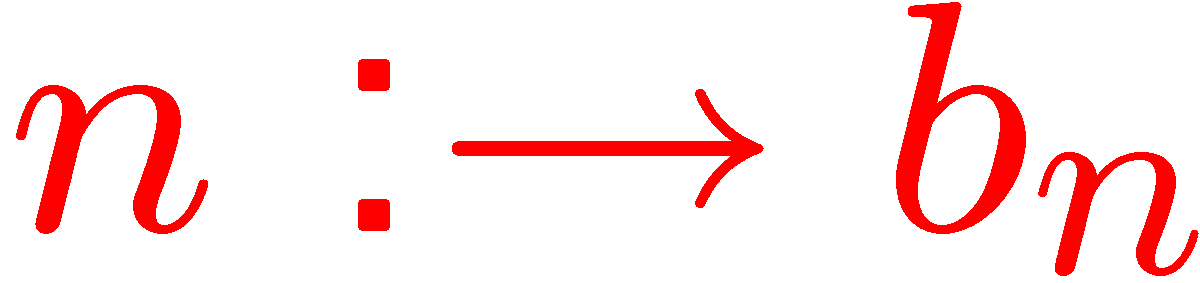 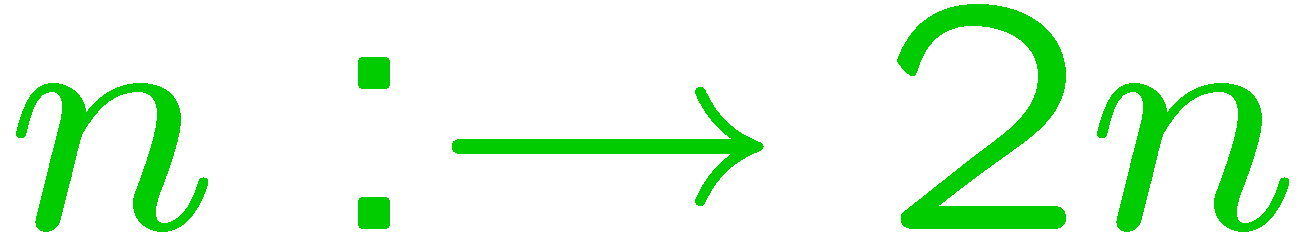 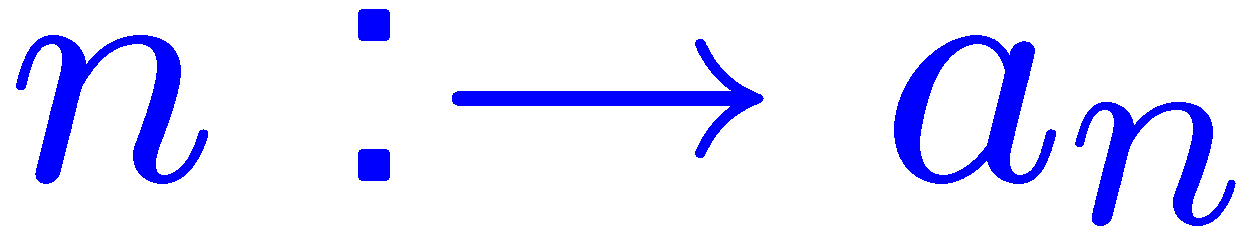 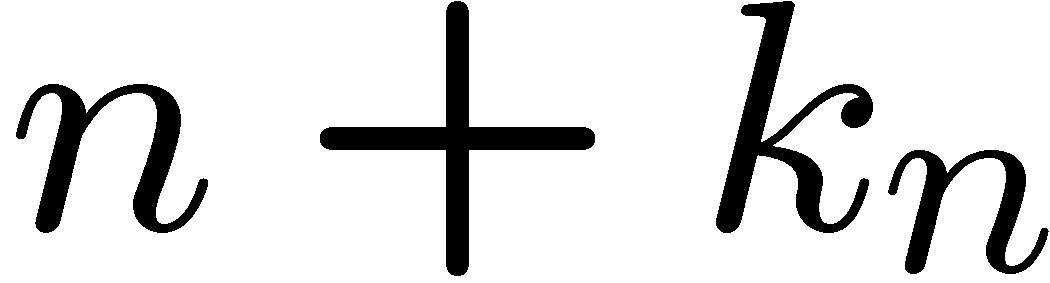 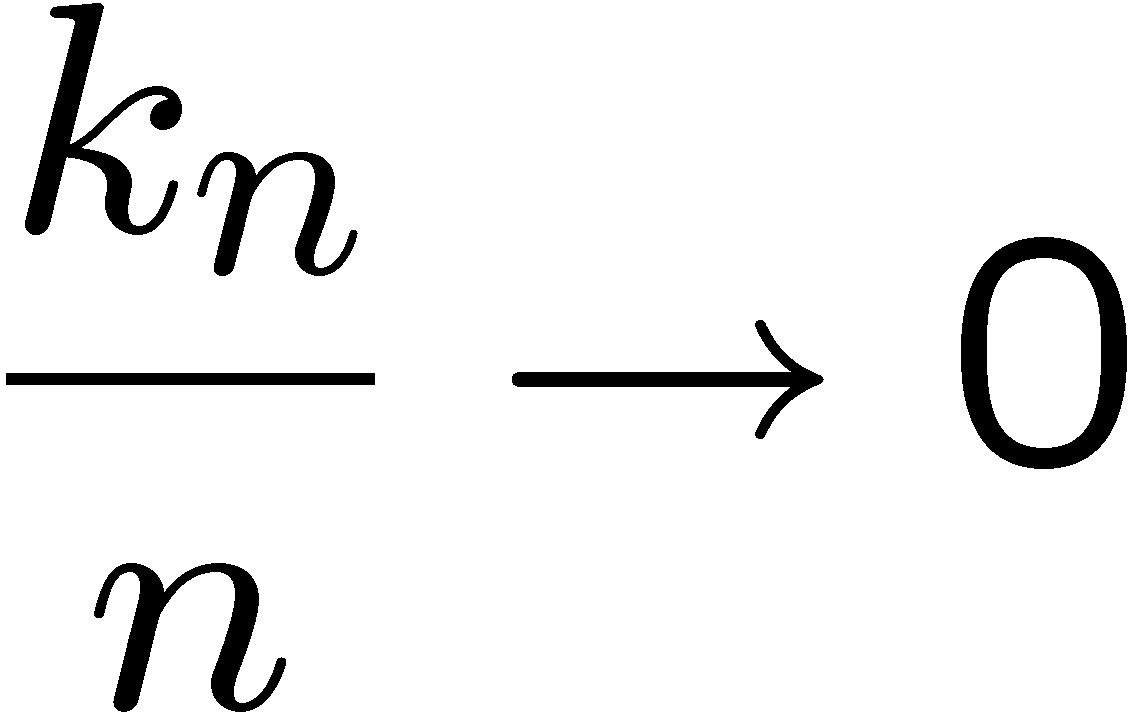 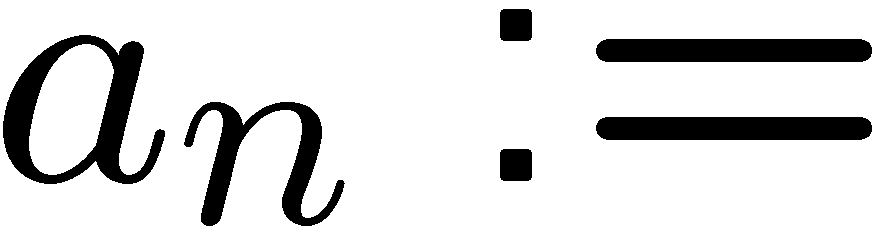 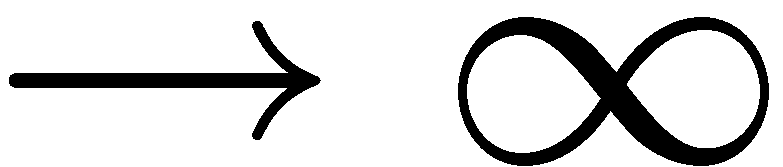 42
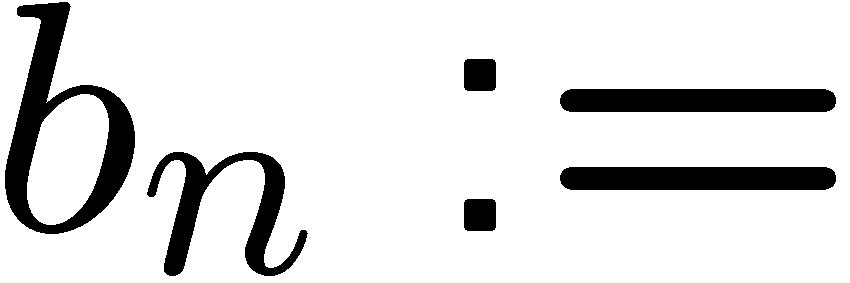 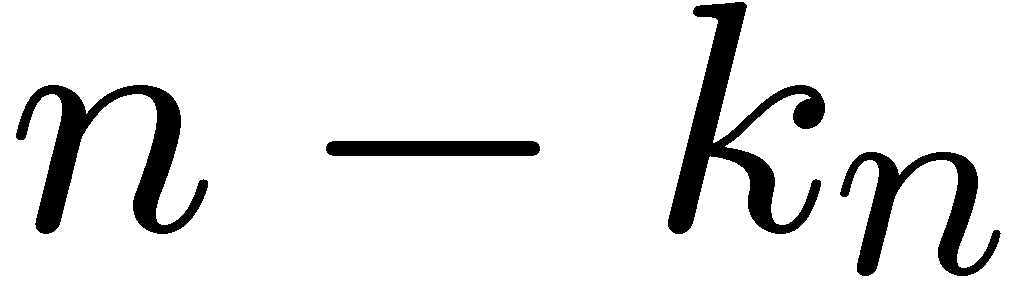 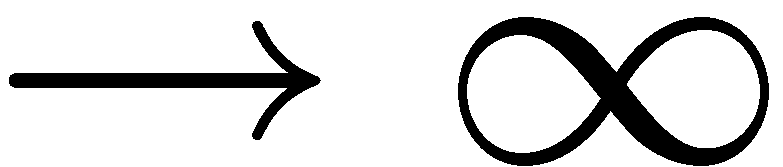 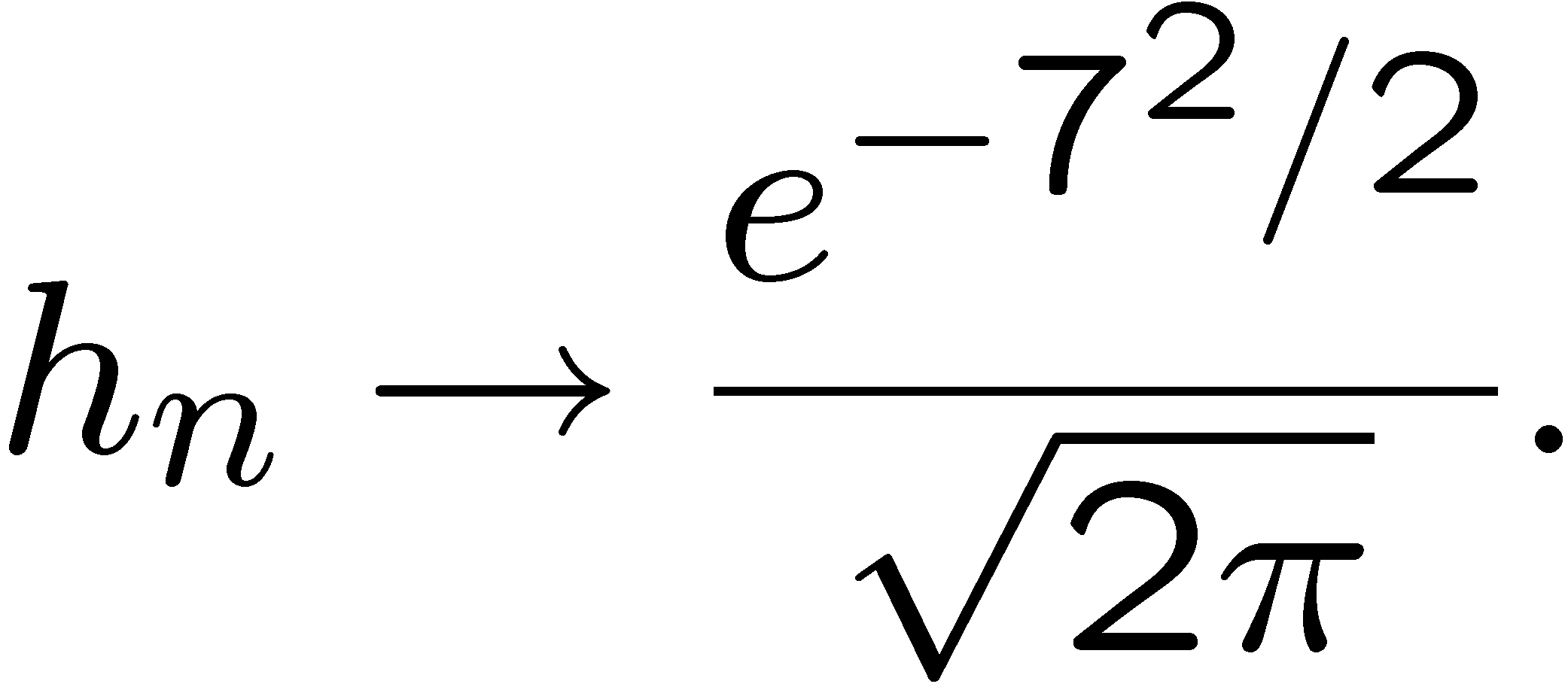 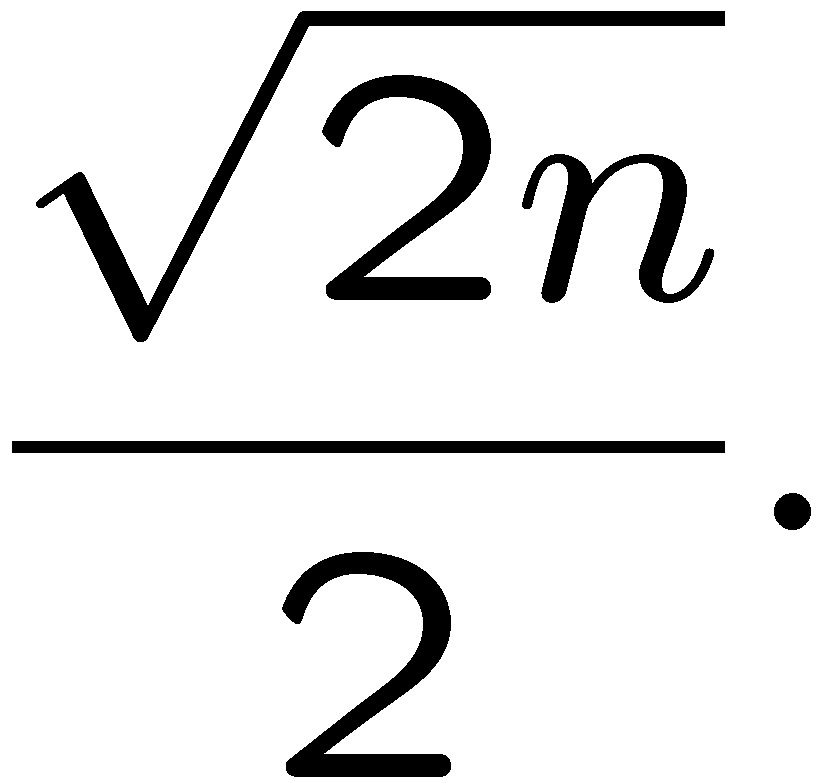 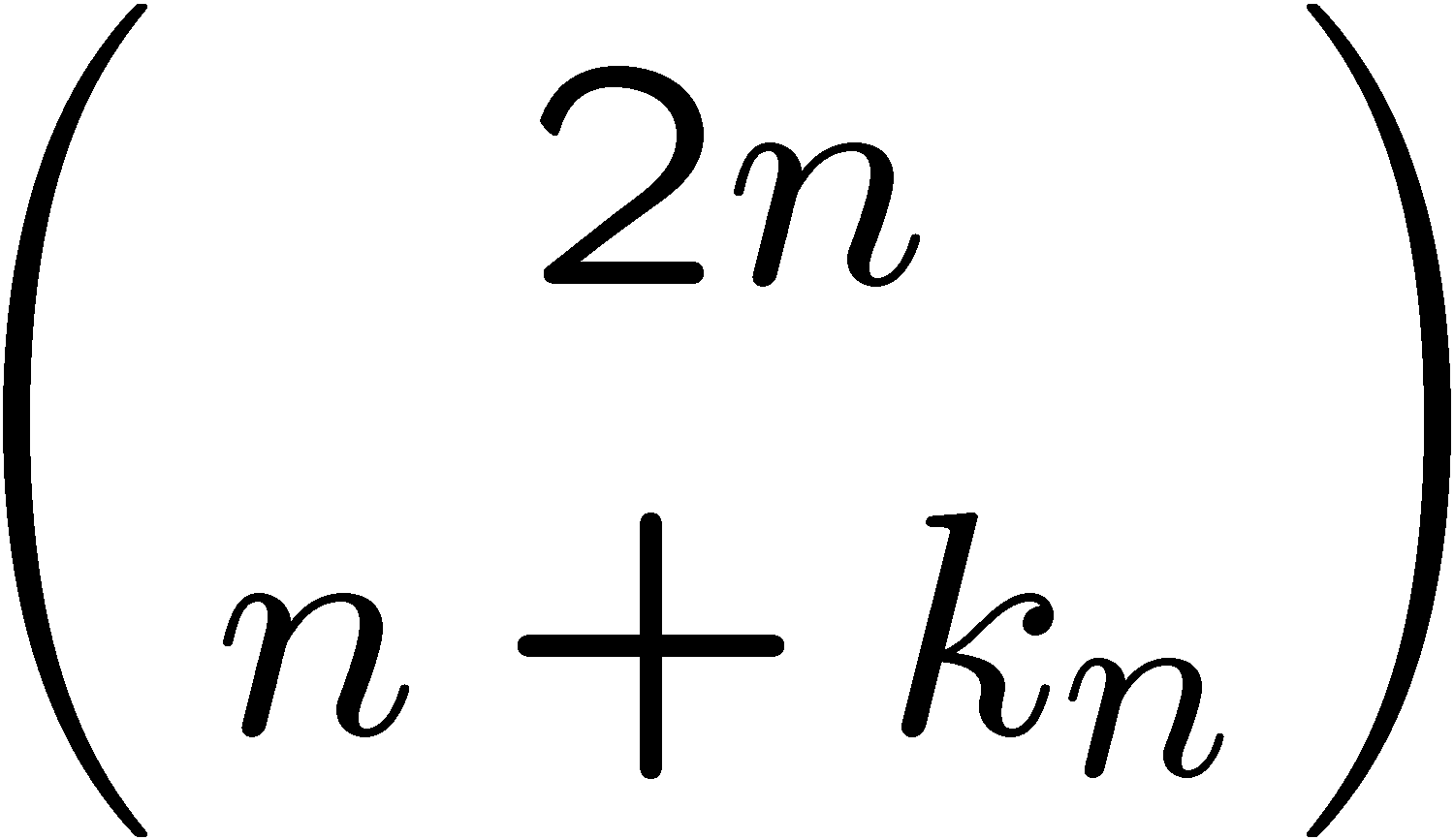 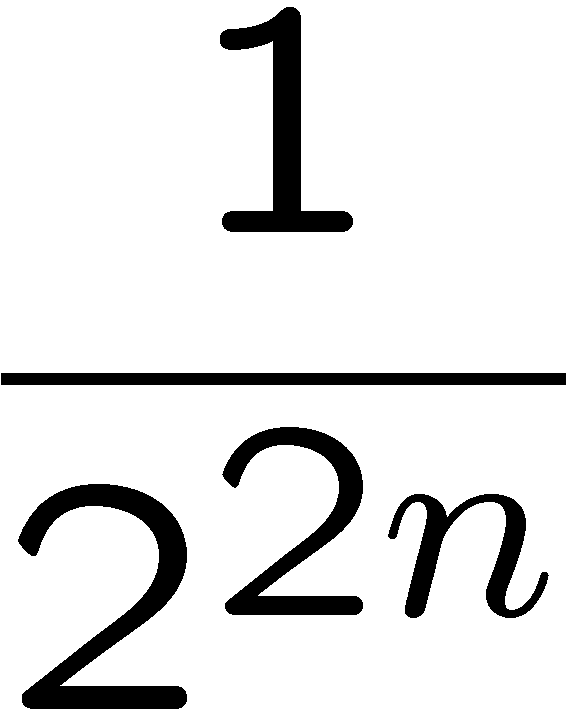 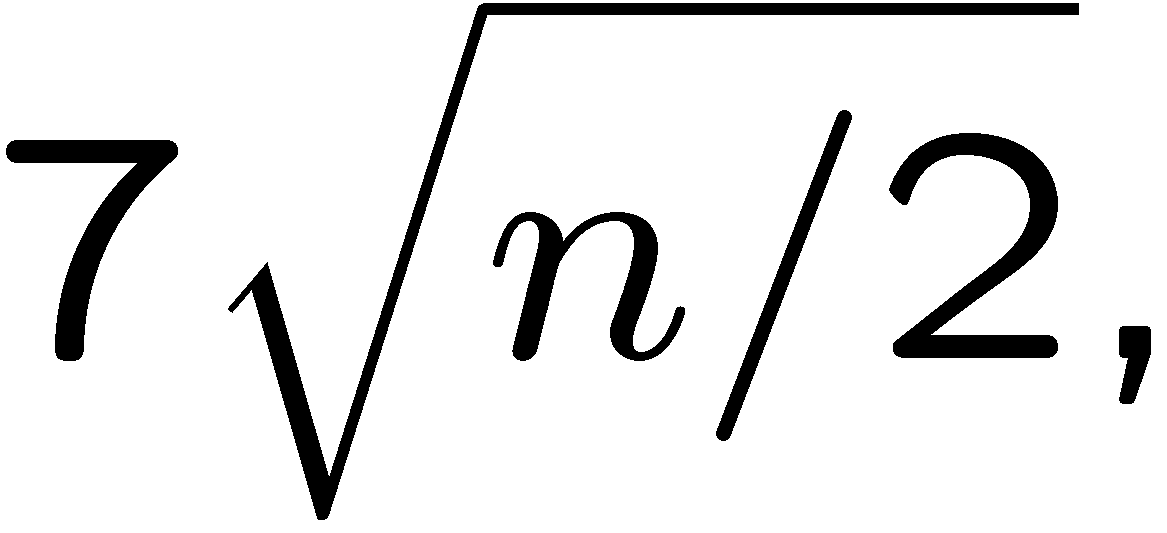 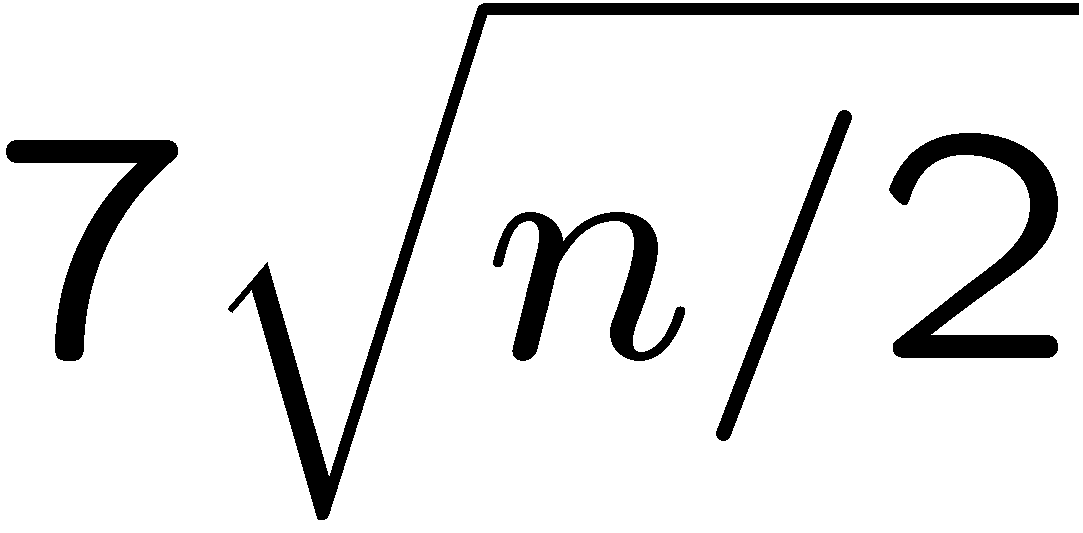 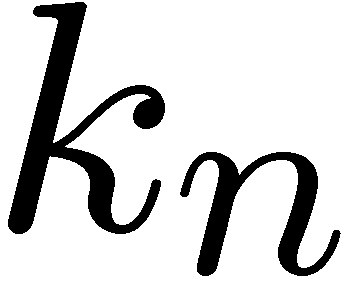 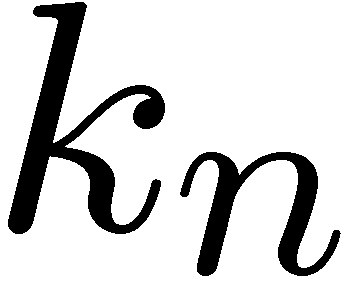 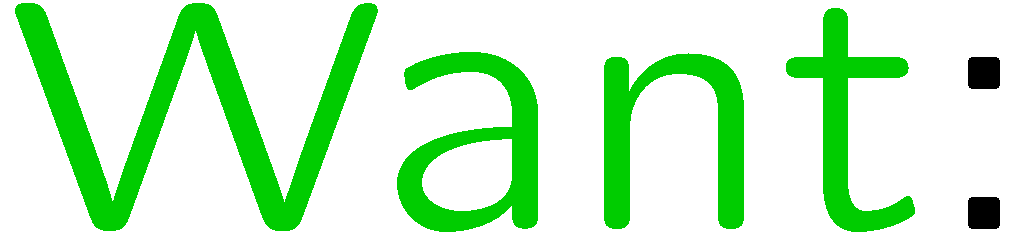 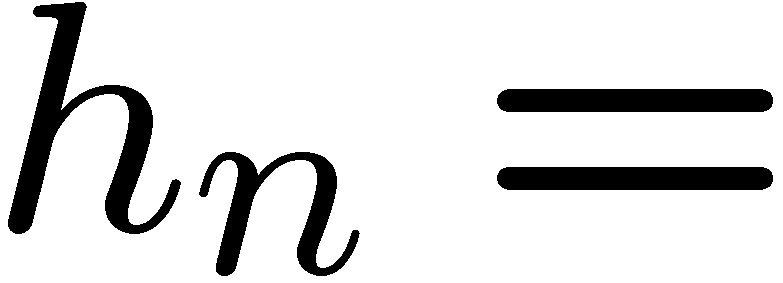 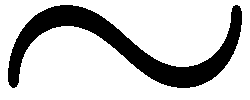 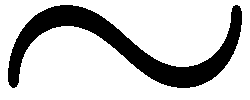 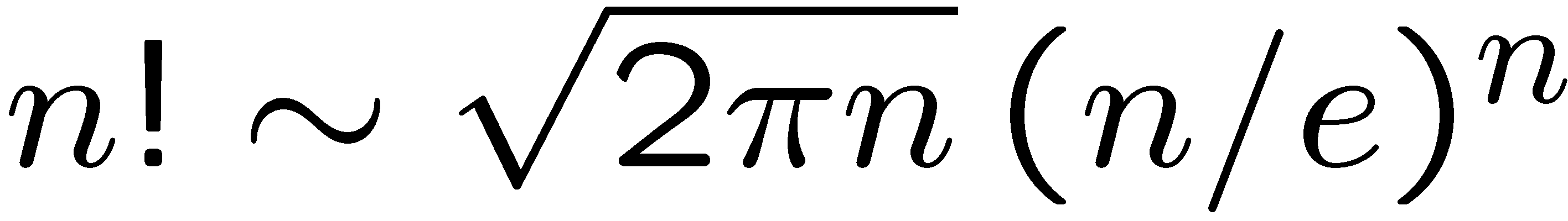 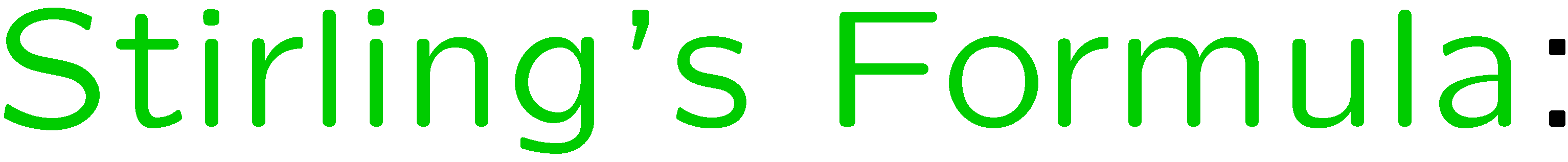 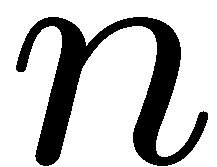 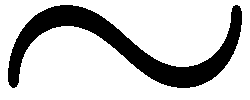 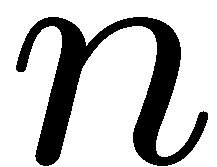 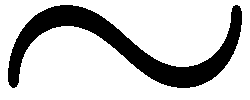 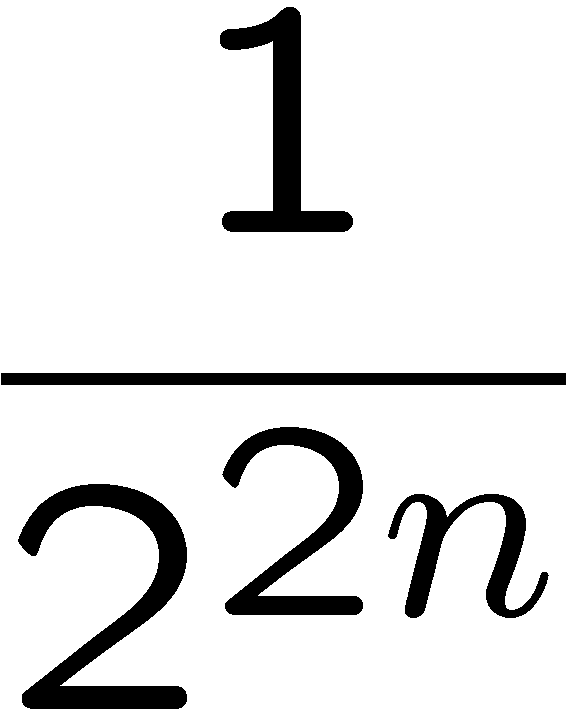 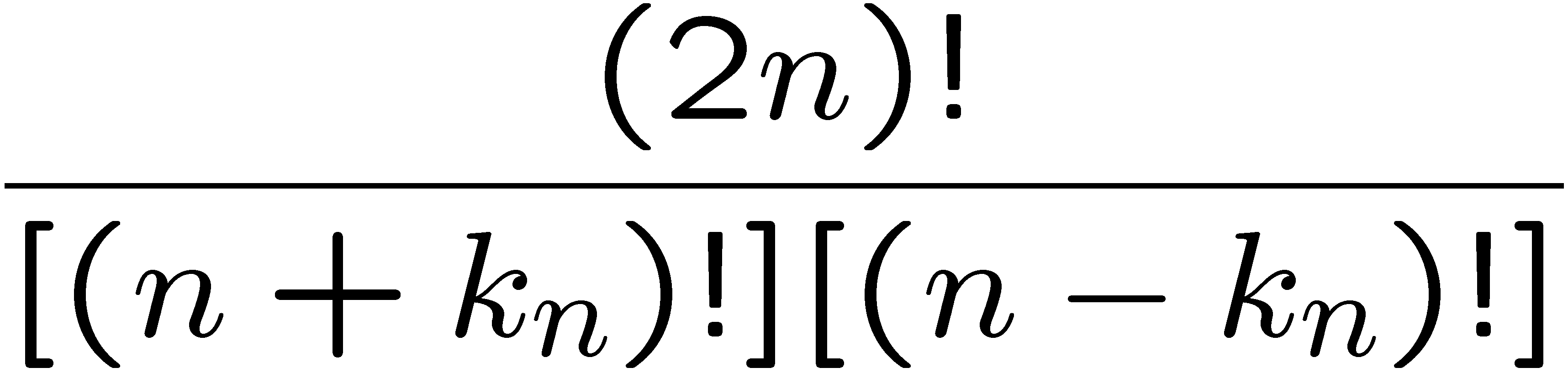 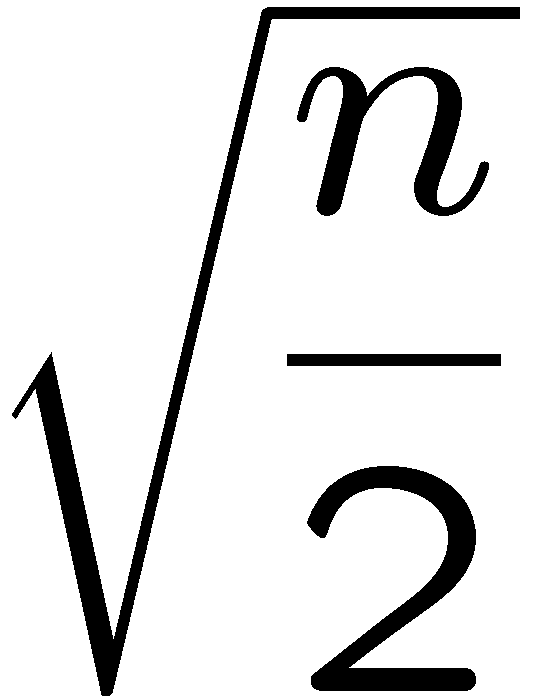 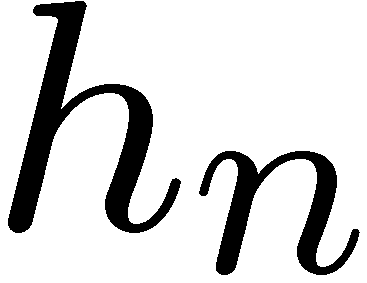 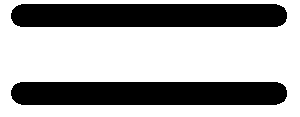 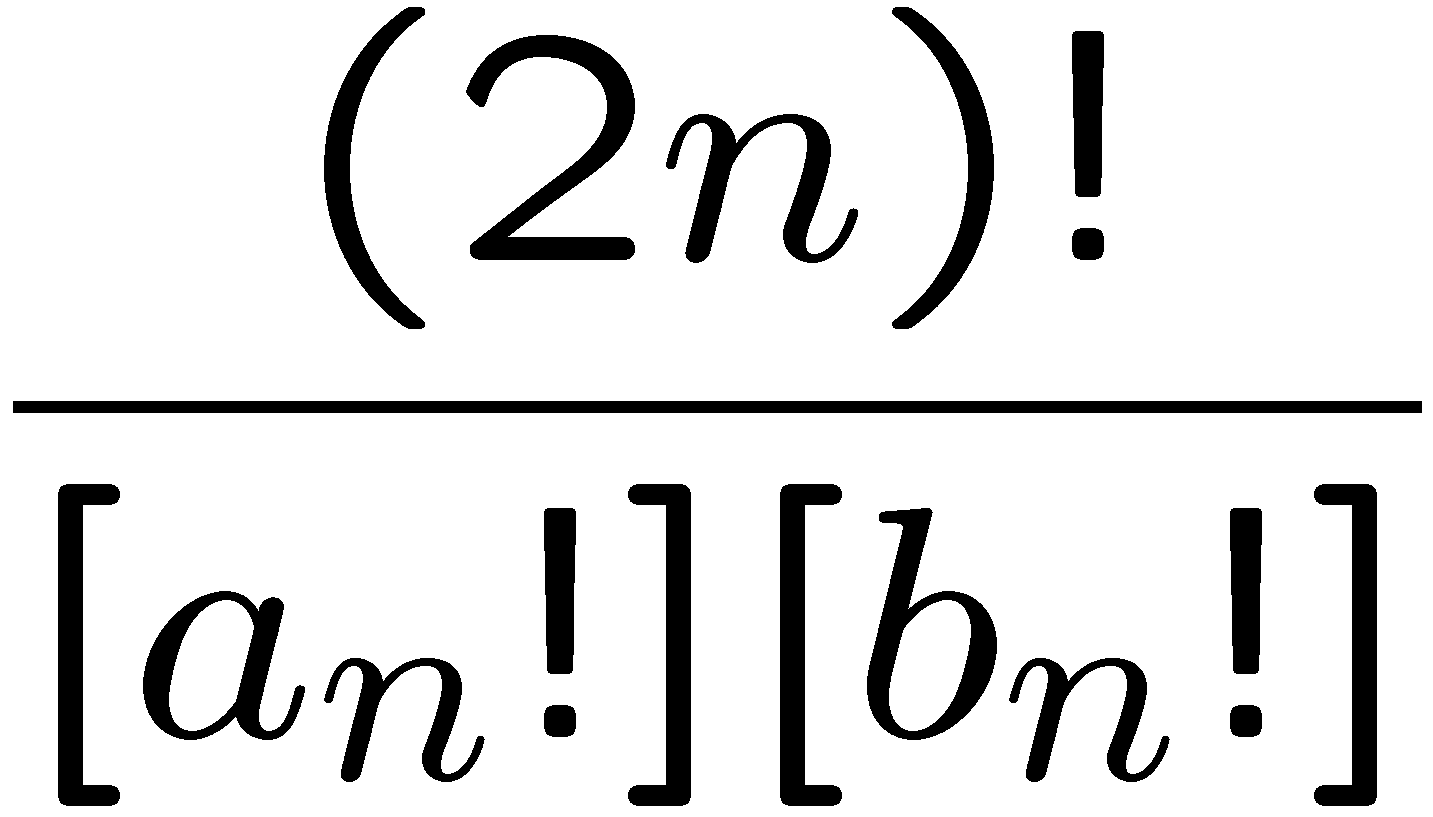 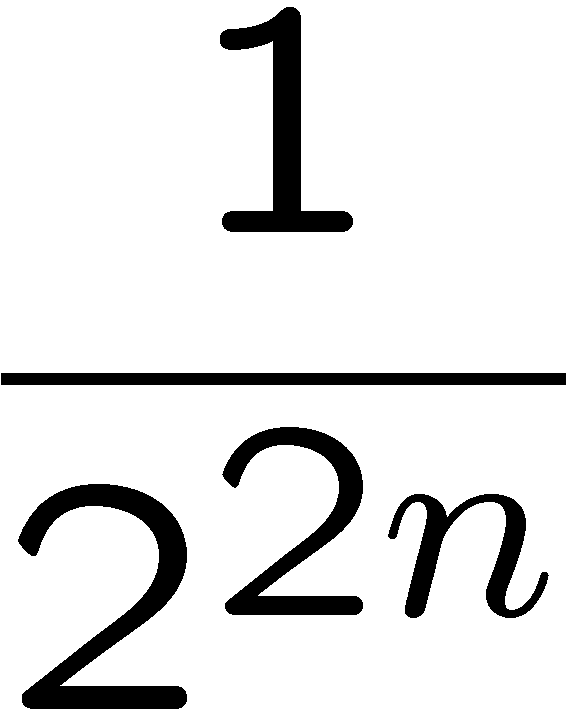 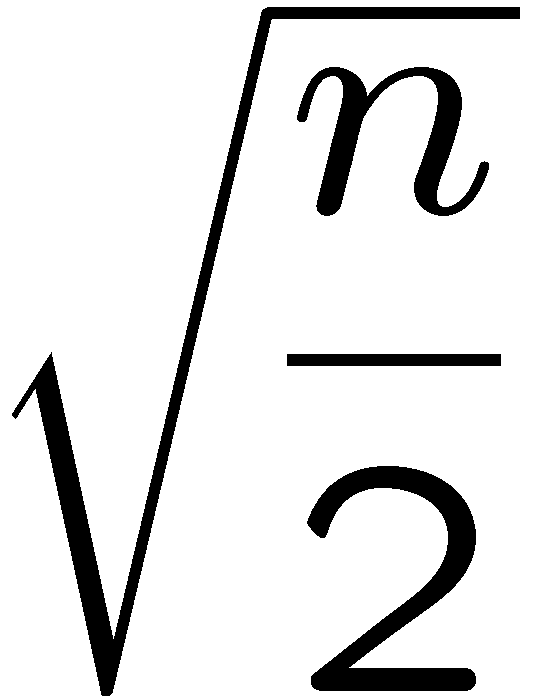 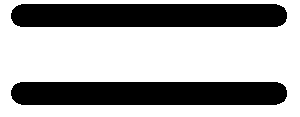 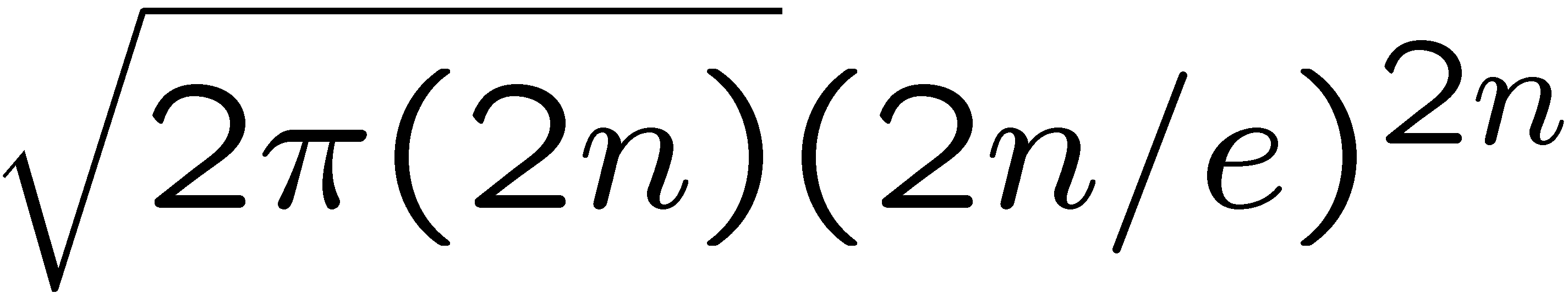 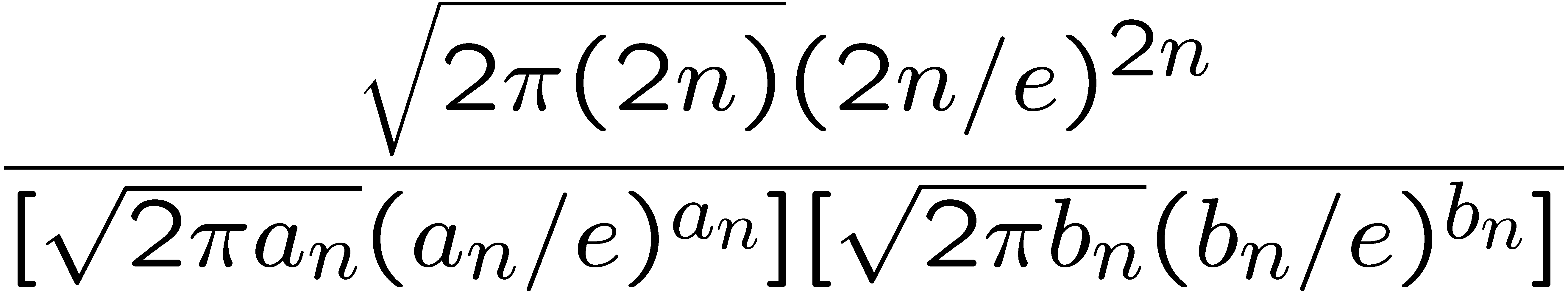 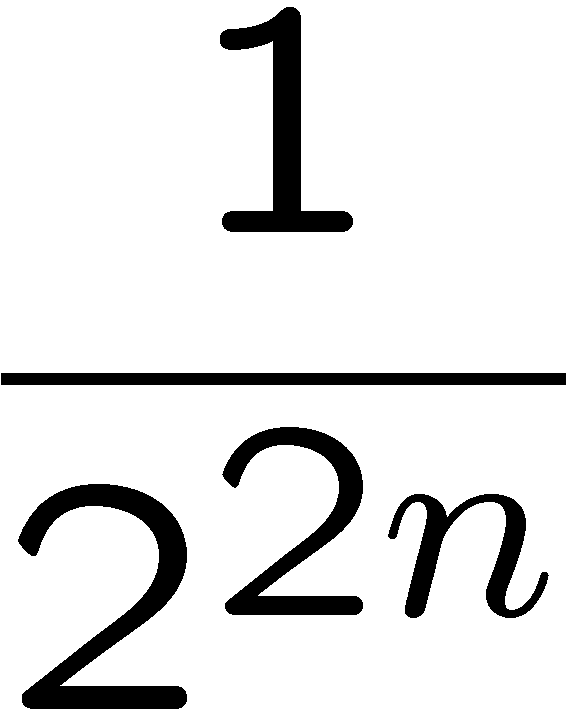 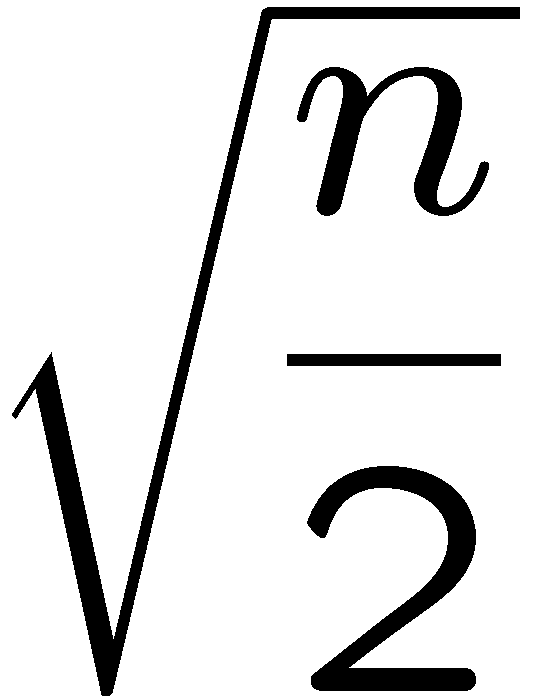 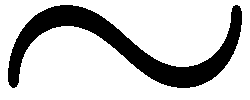 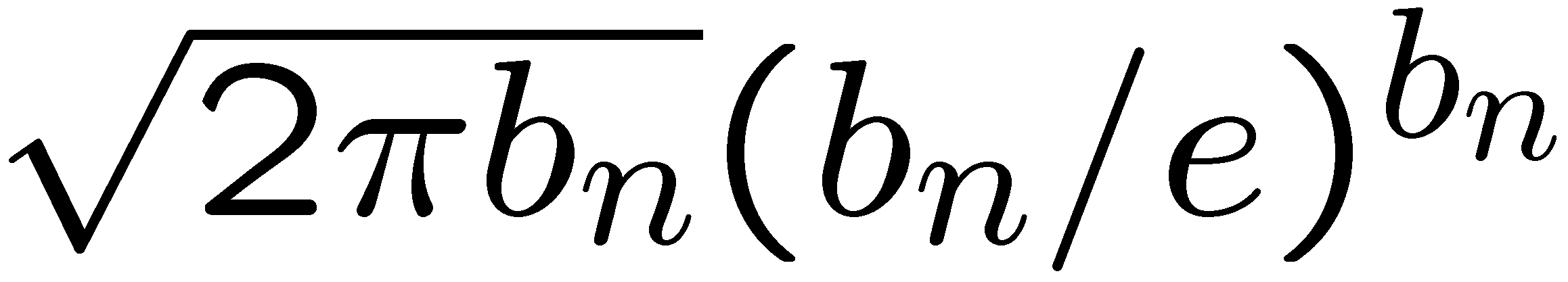 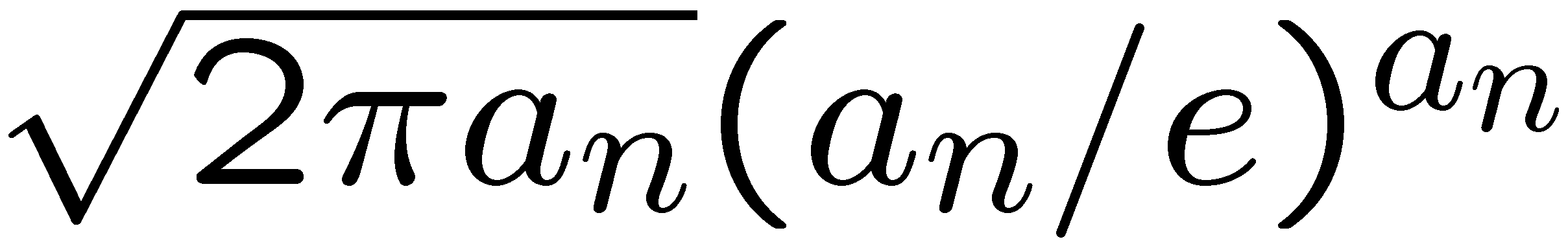 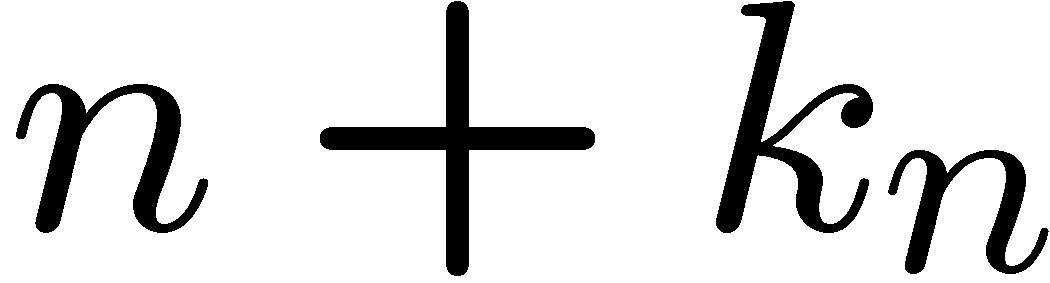 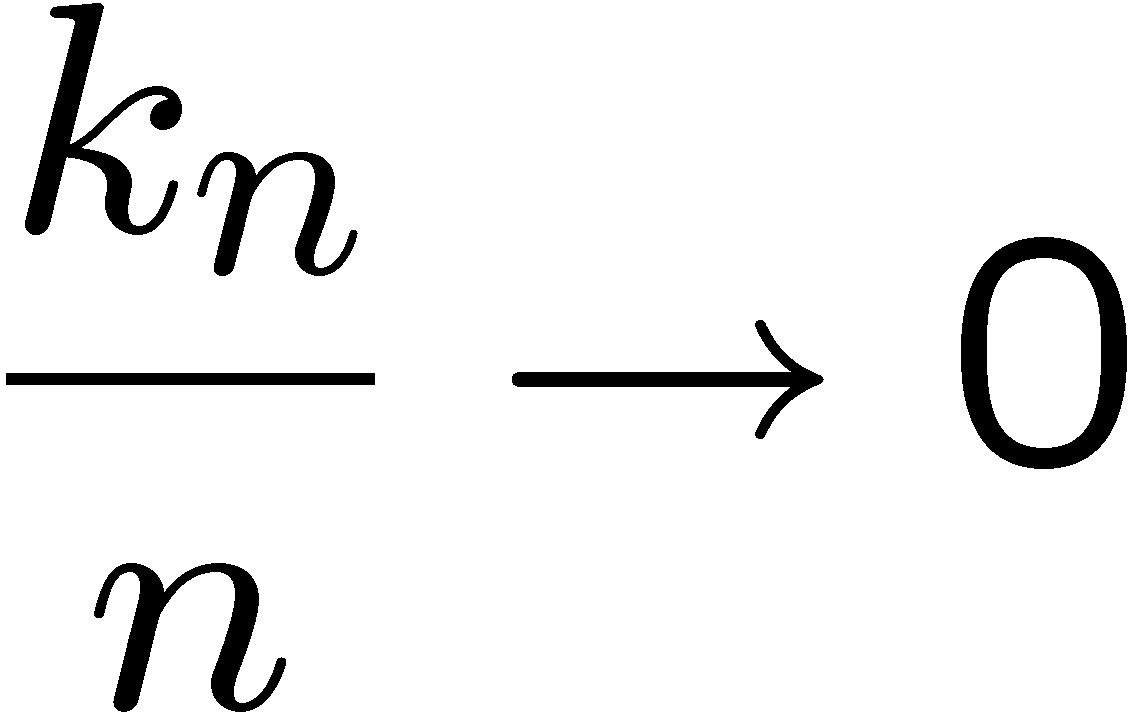 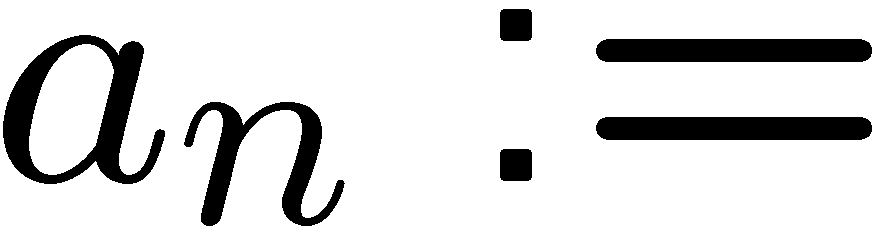 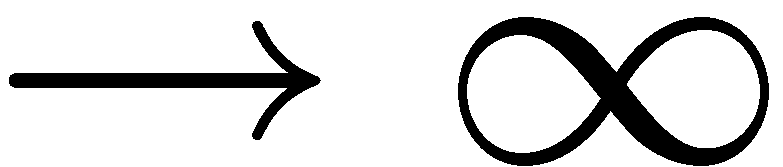 43
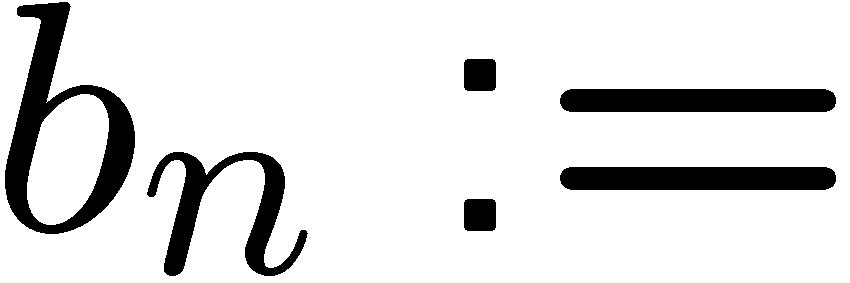 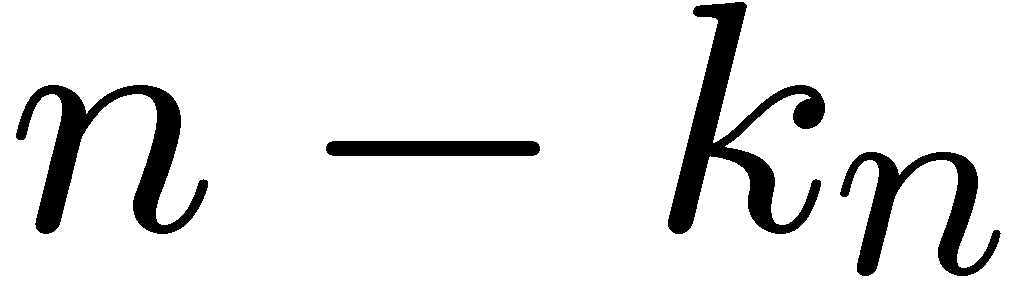 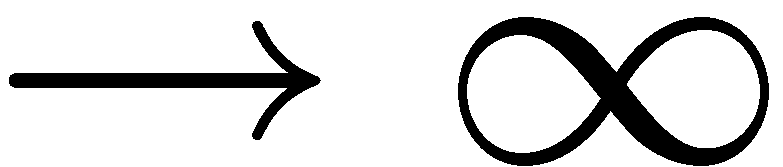 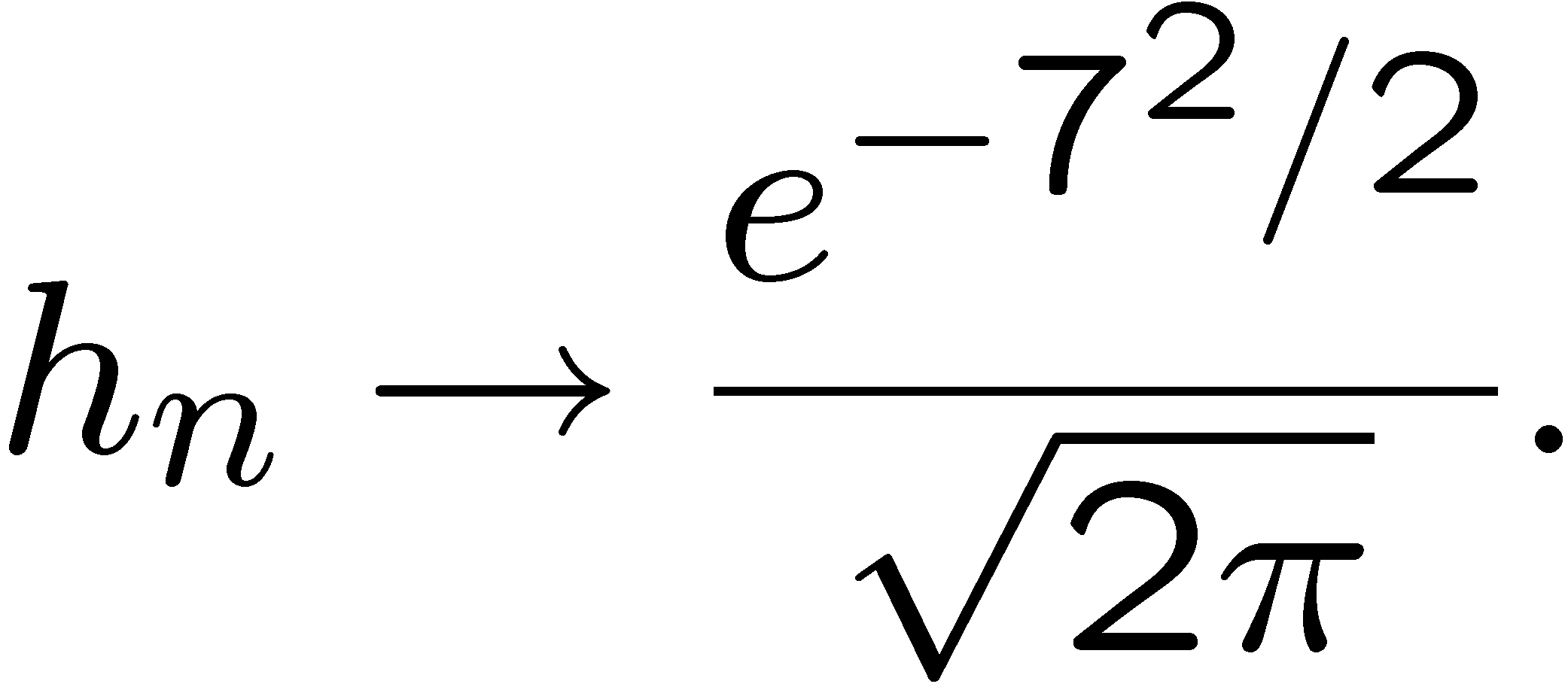 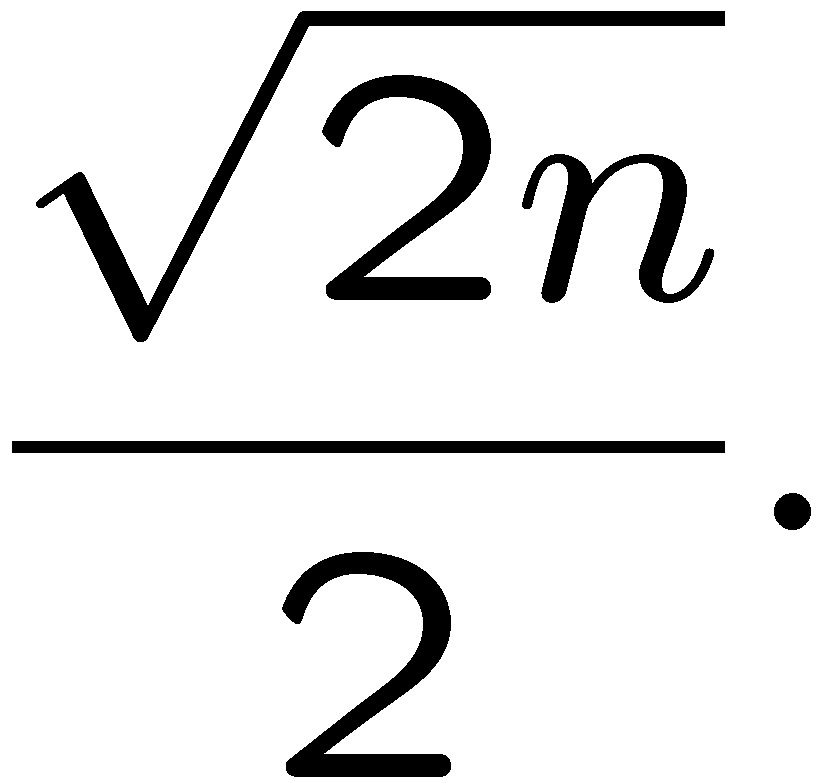 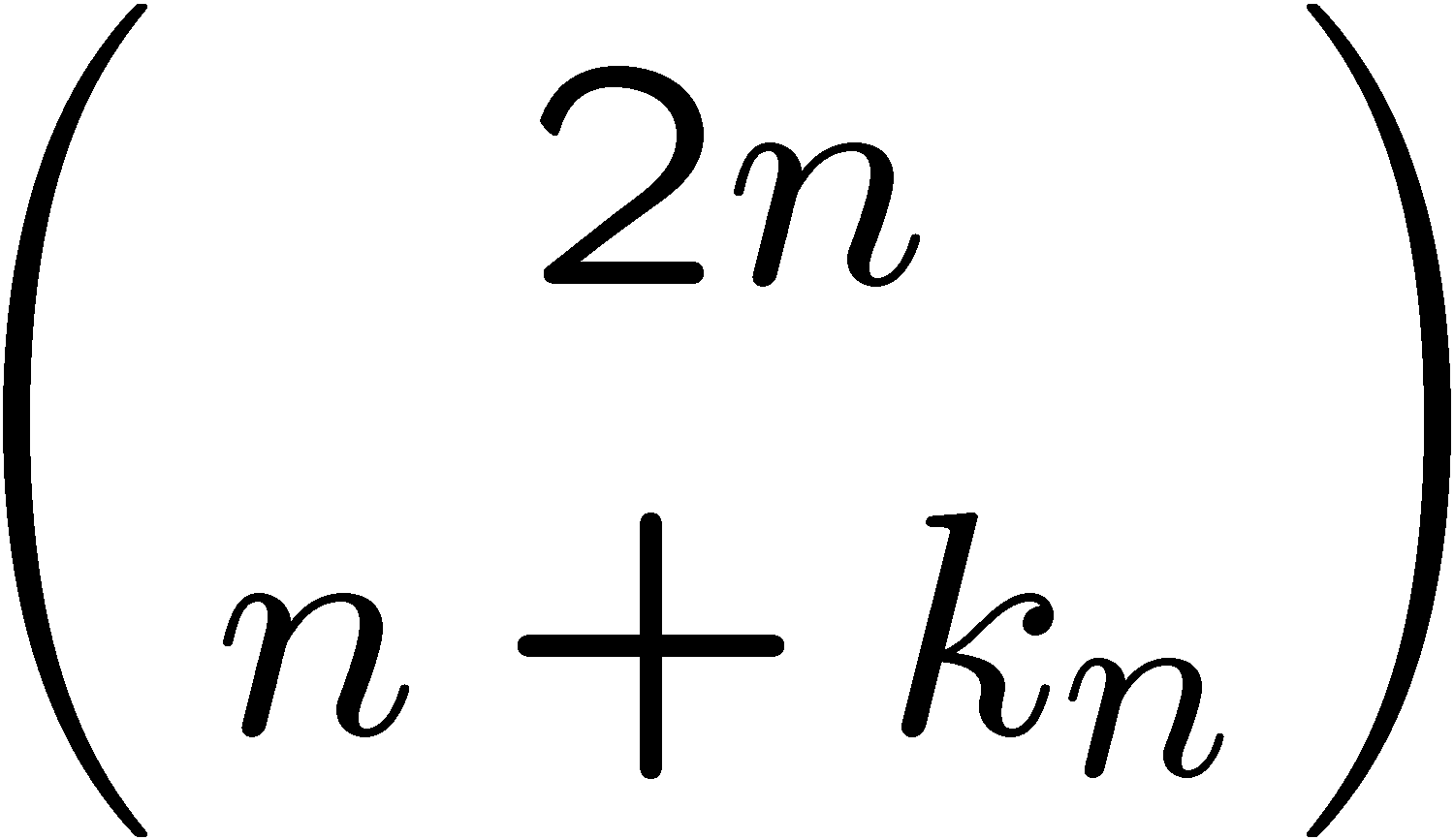 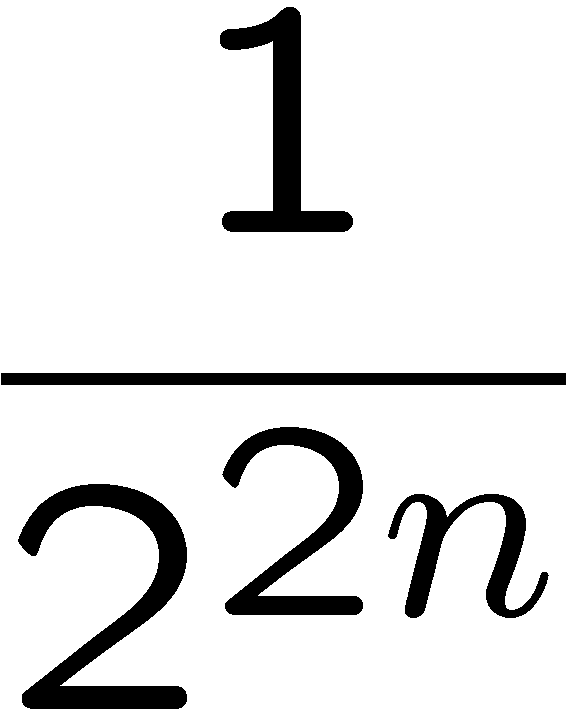 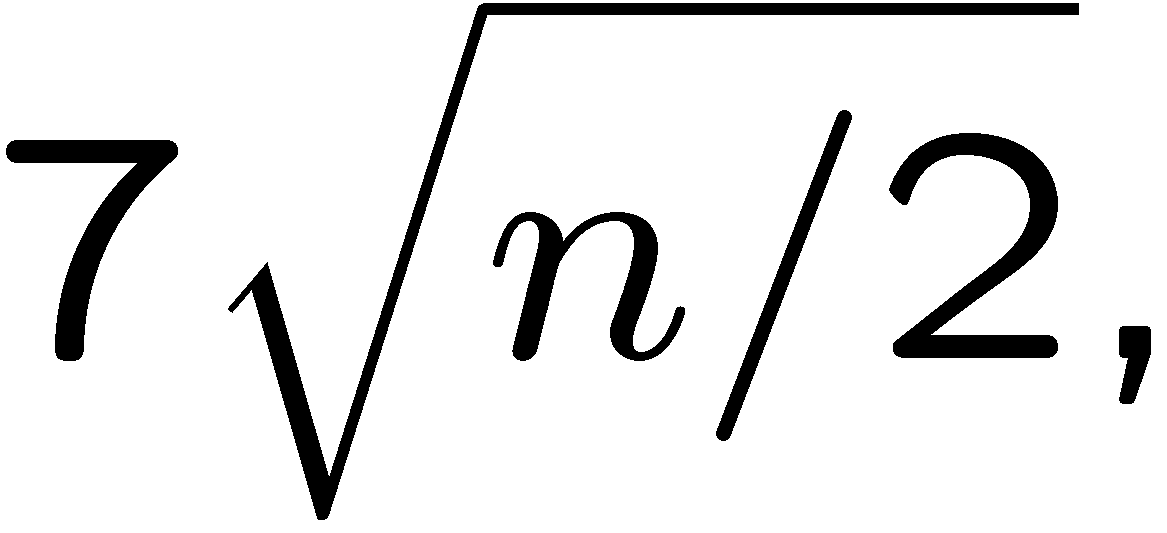 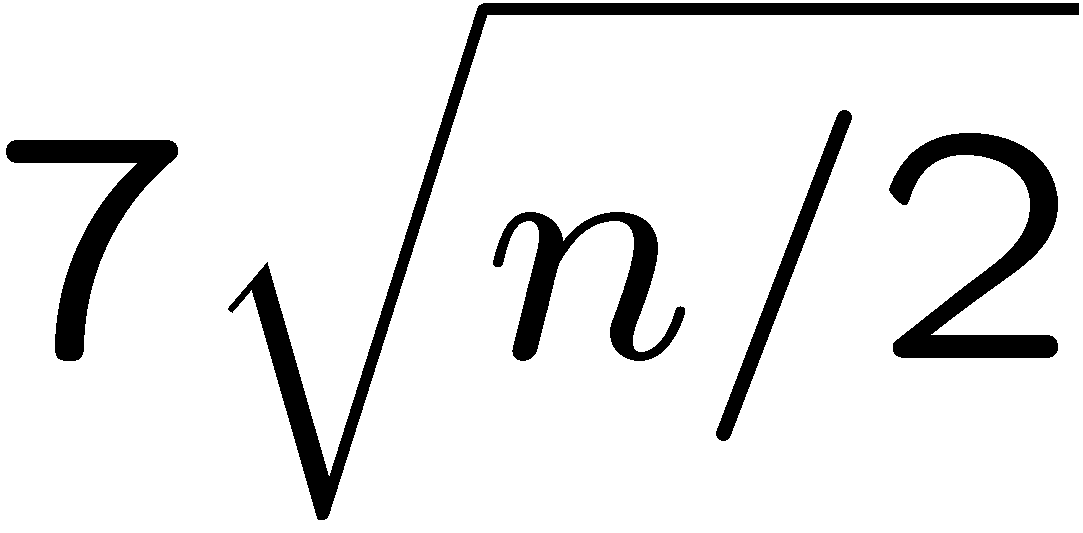 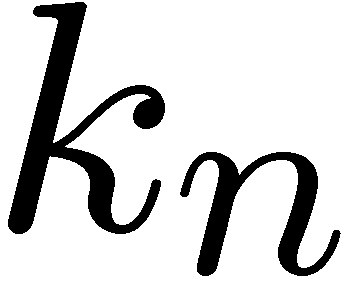 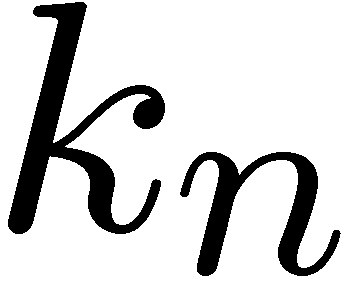 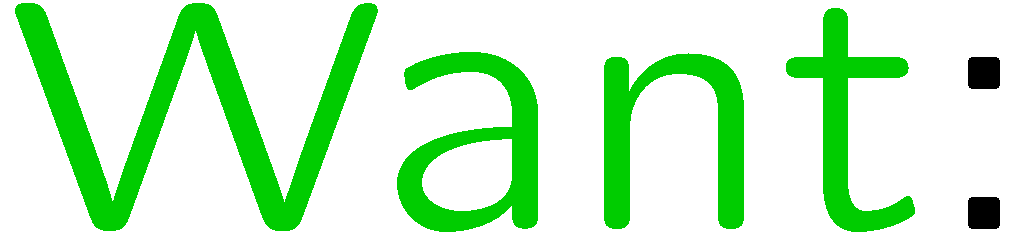 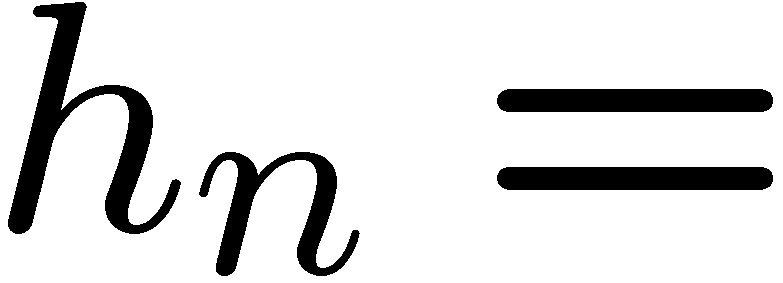 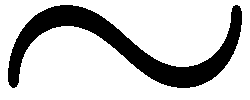 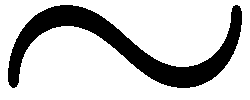 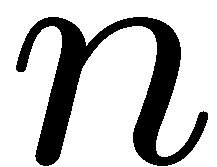 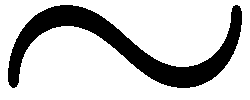 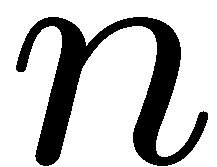 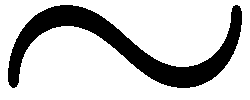 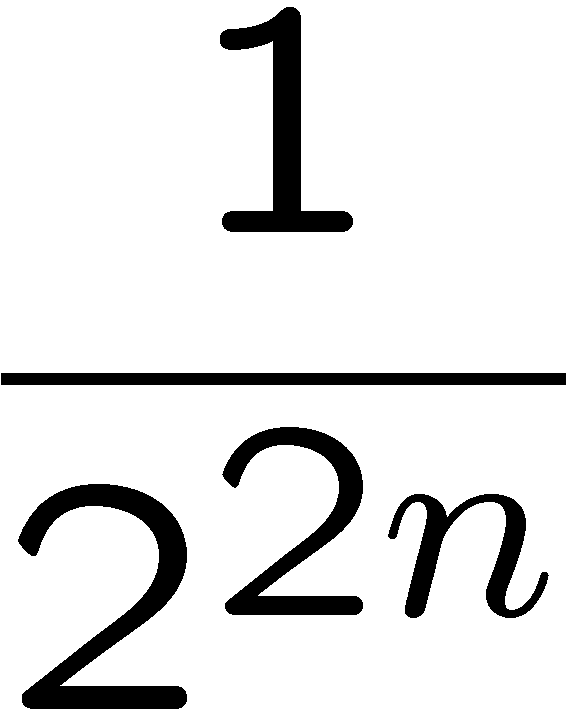 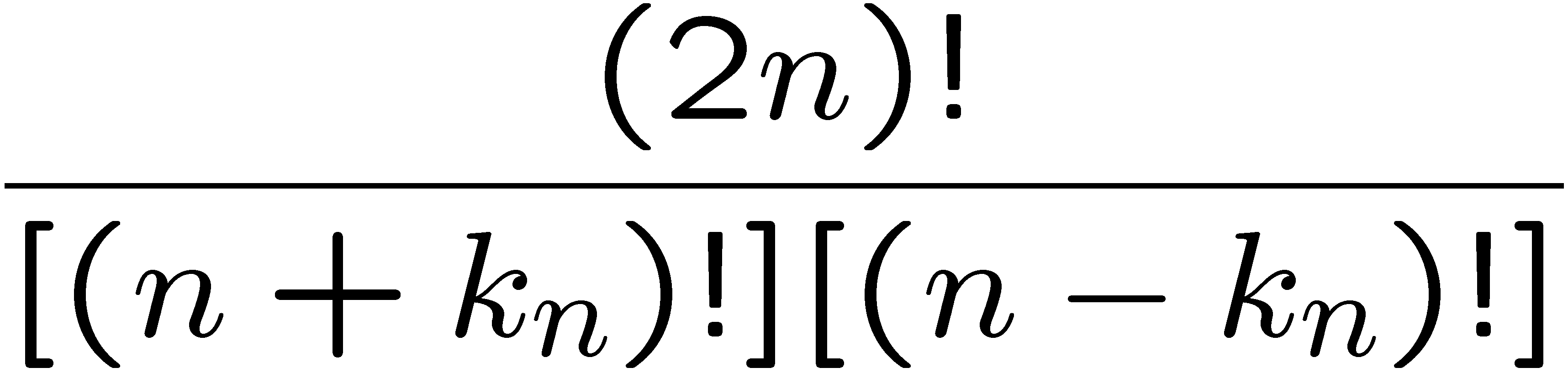 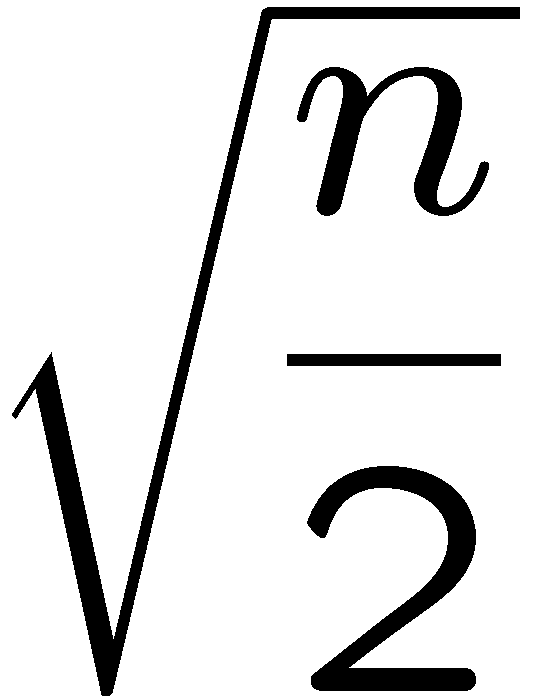 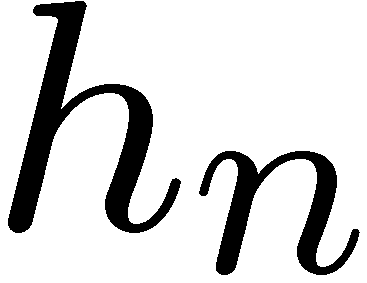 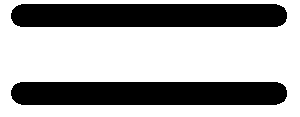 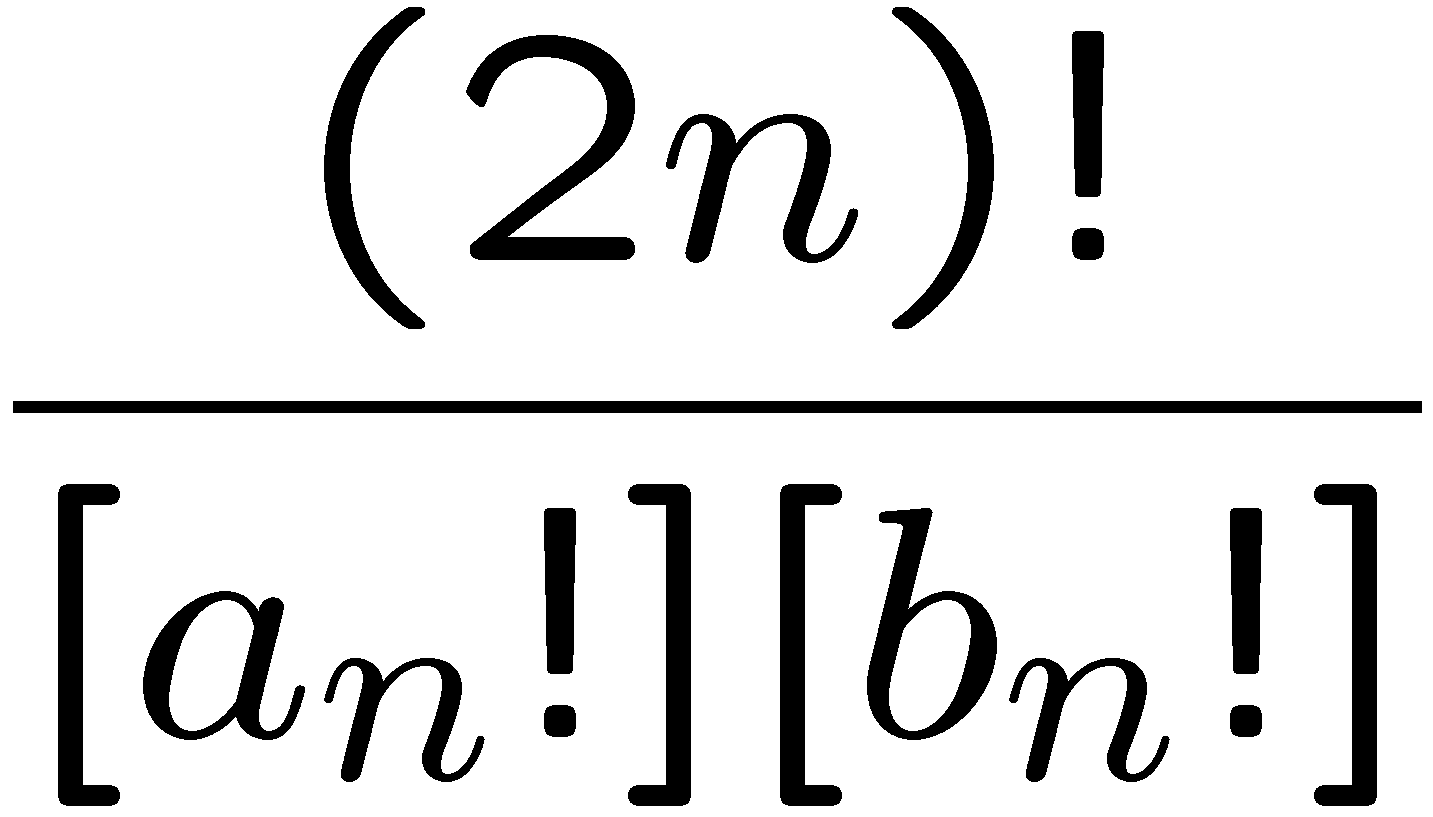 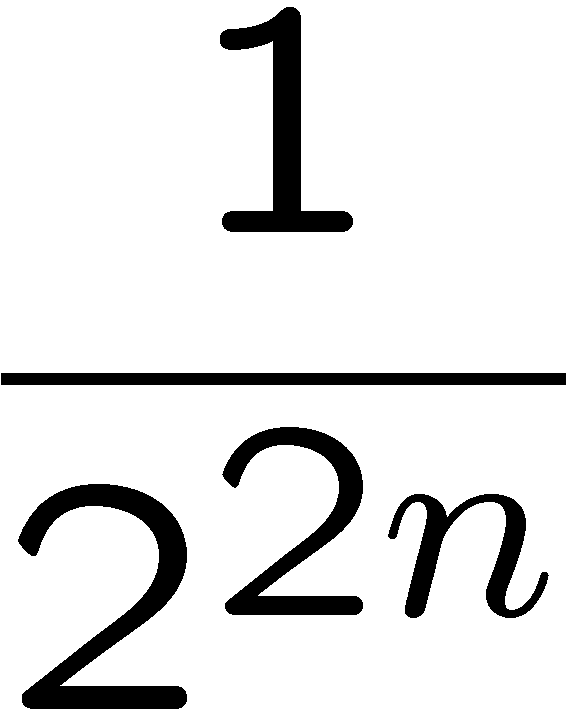 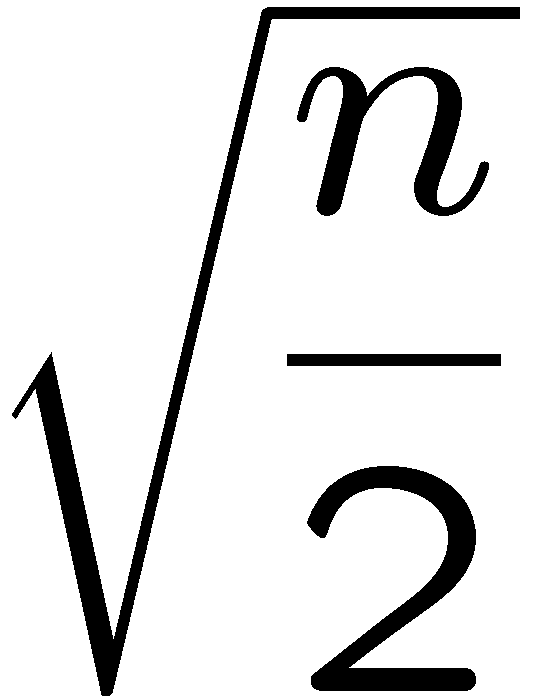 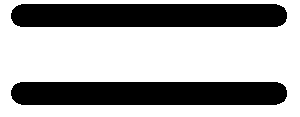 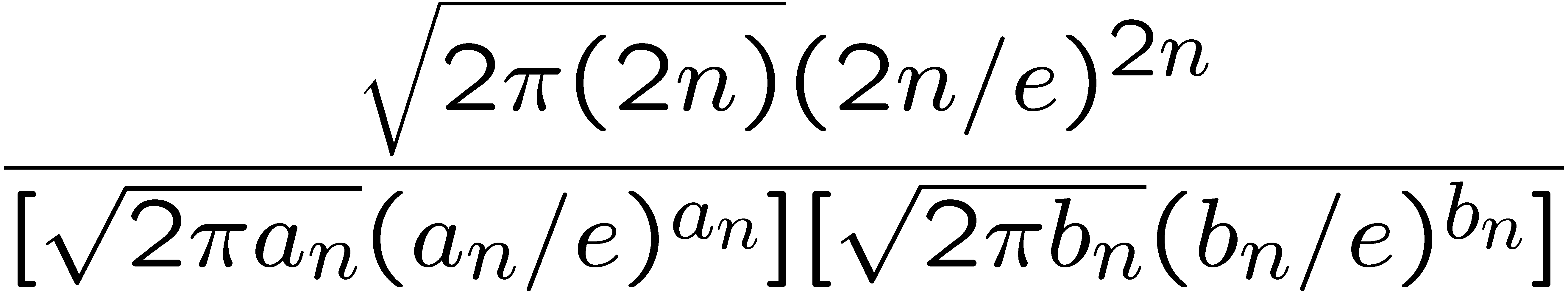 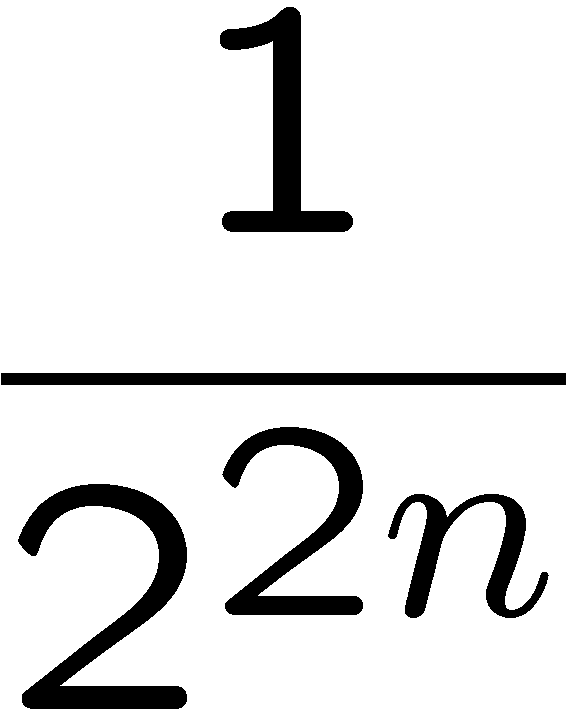 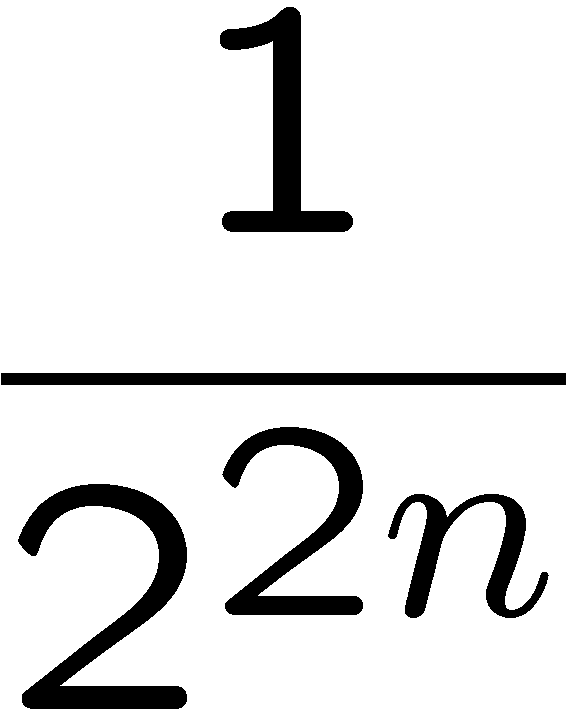 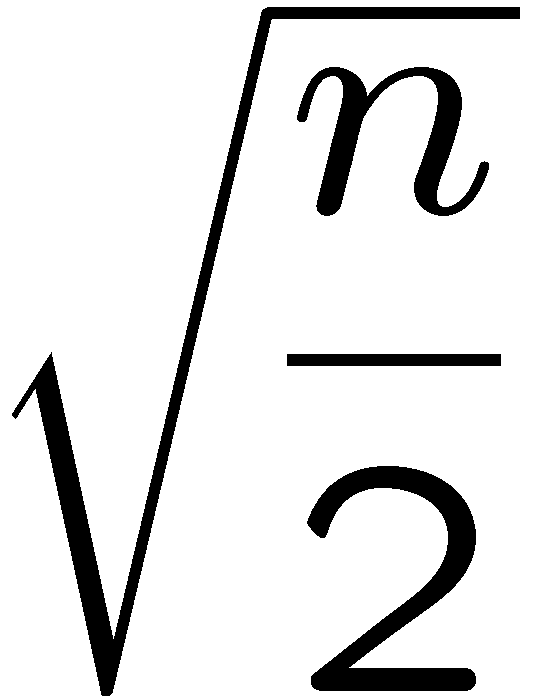 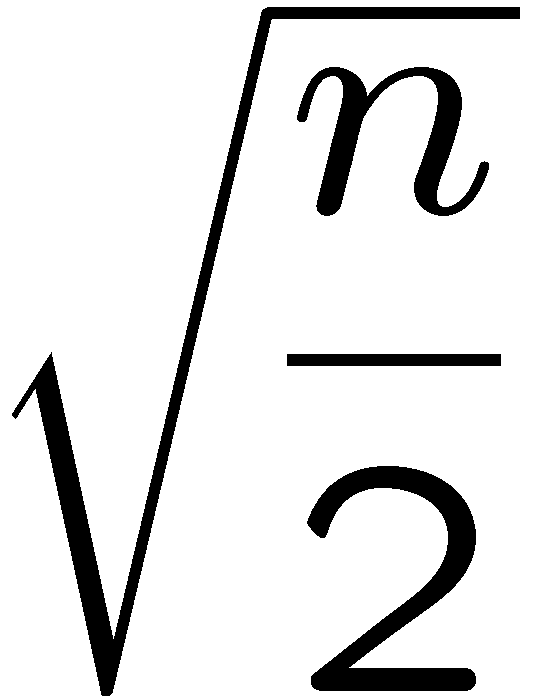 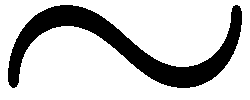 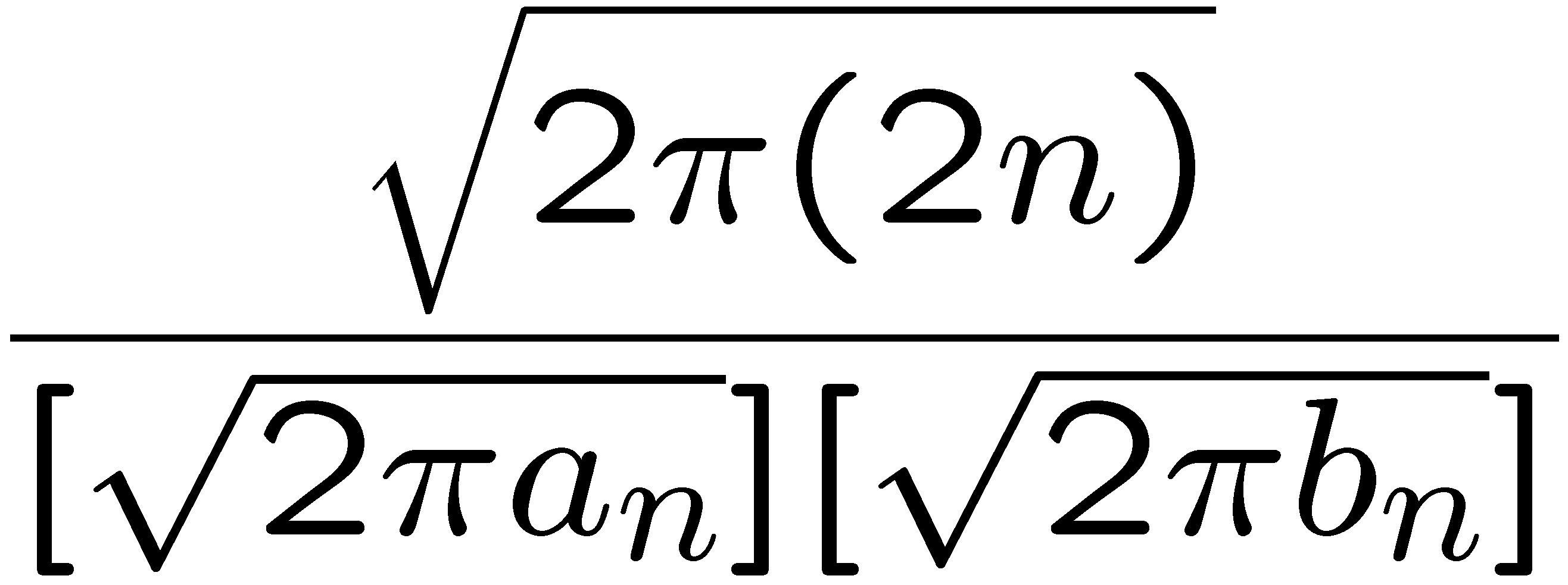 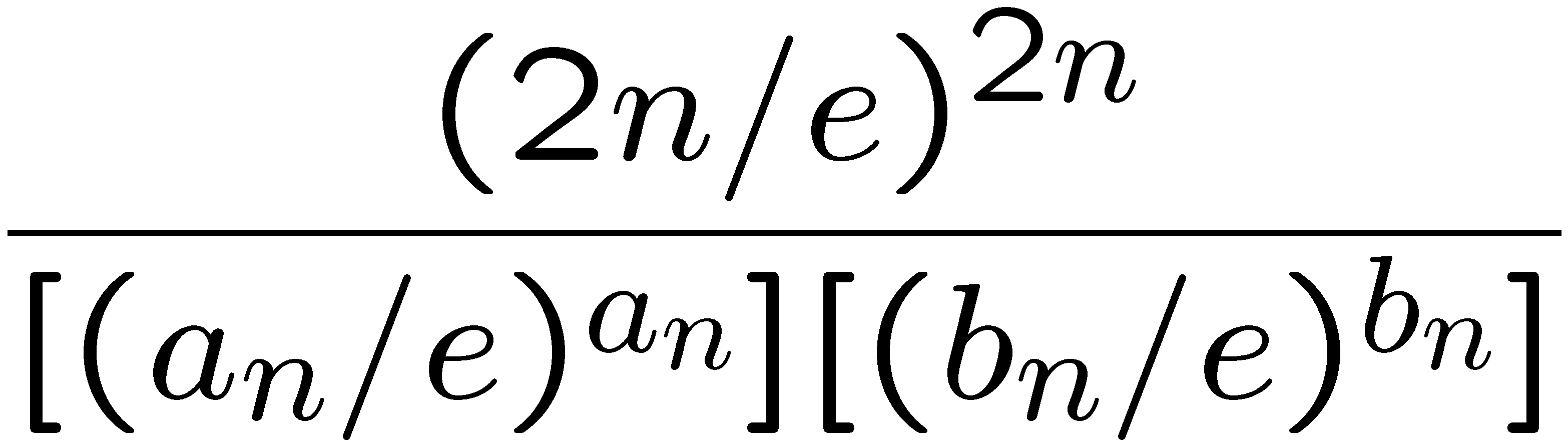 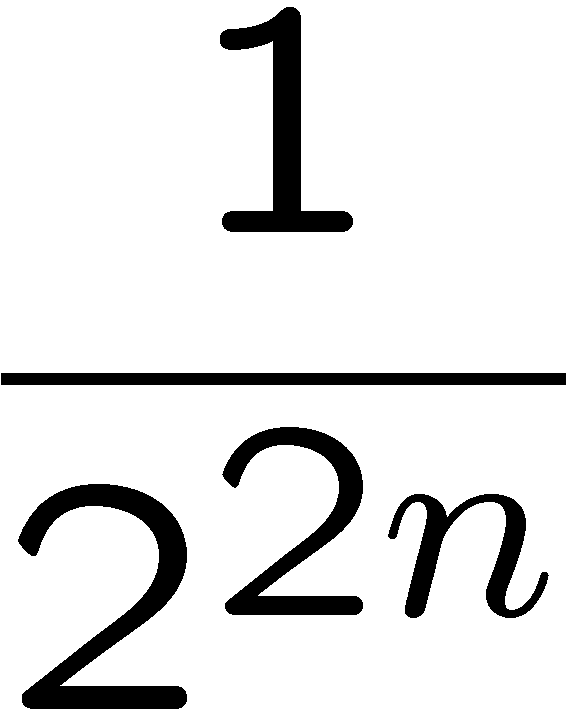 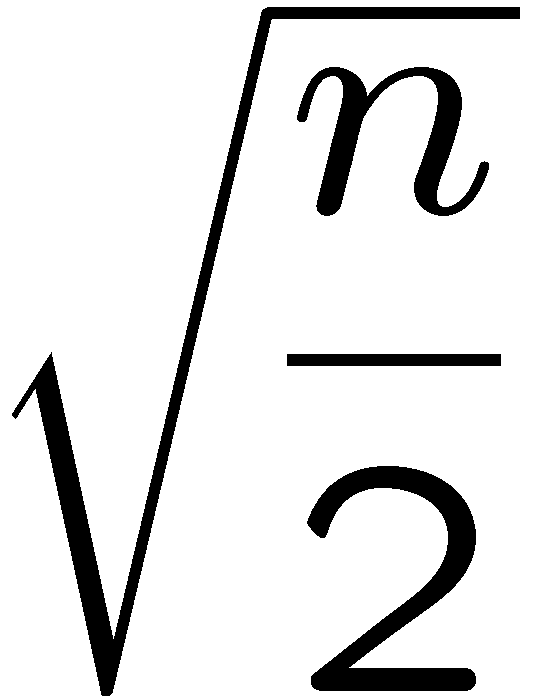 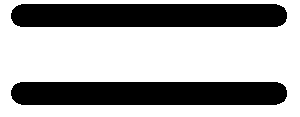 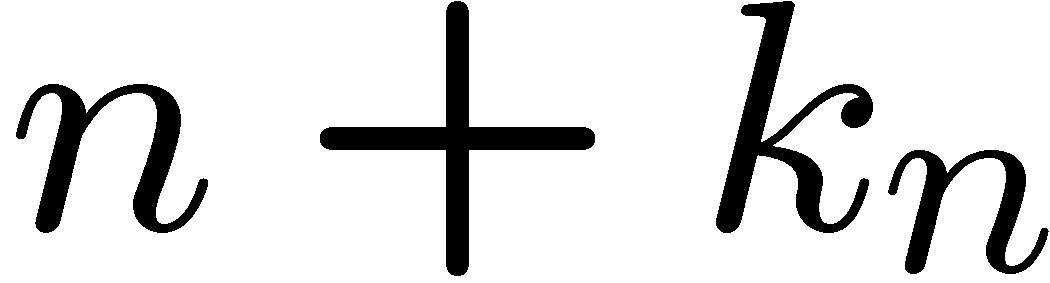 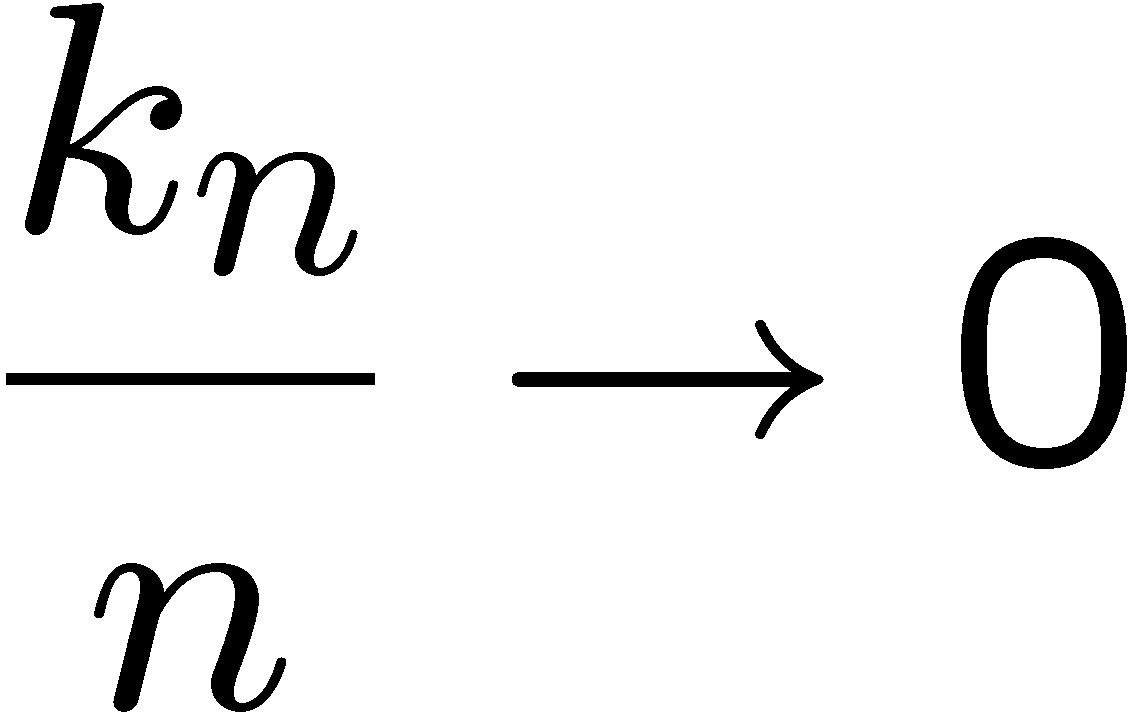 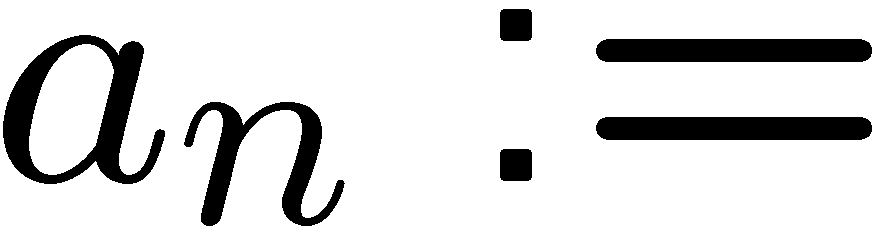 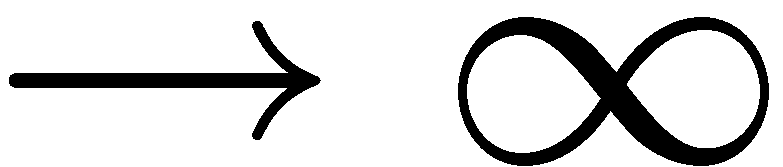 44
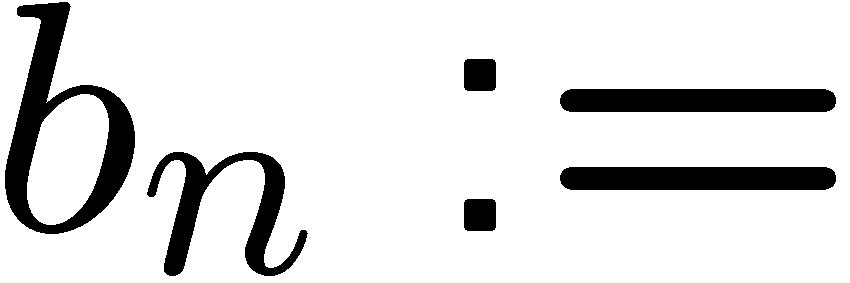 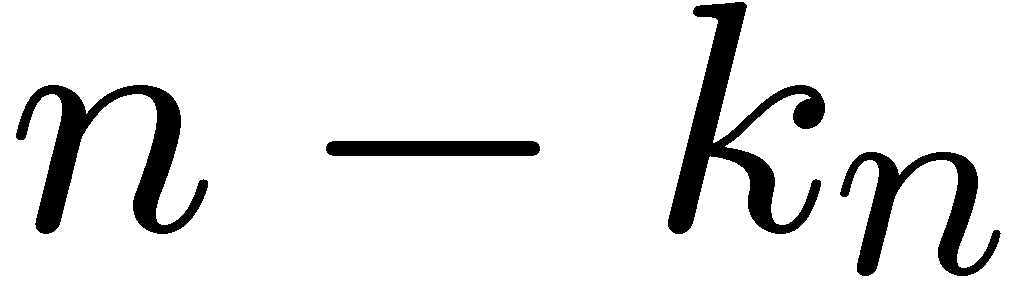 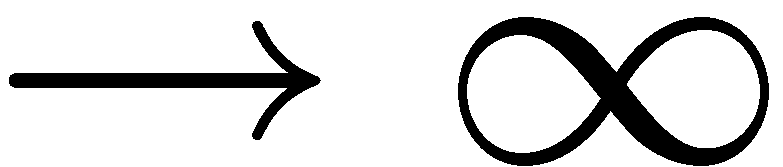 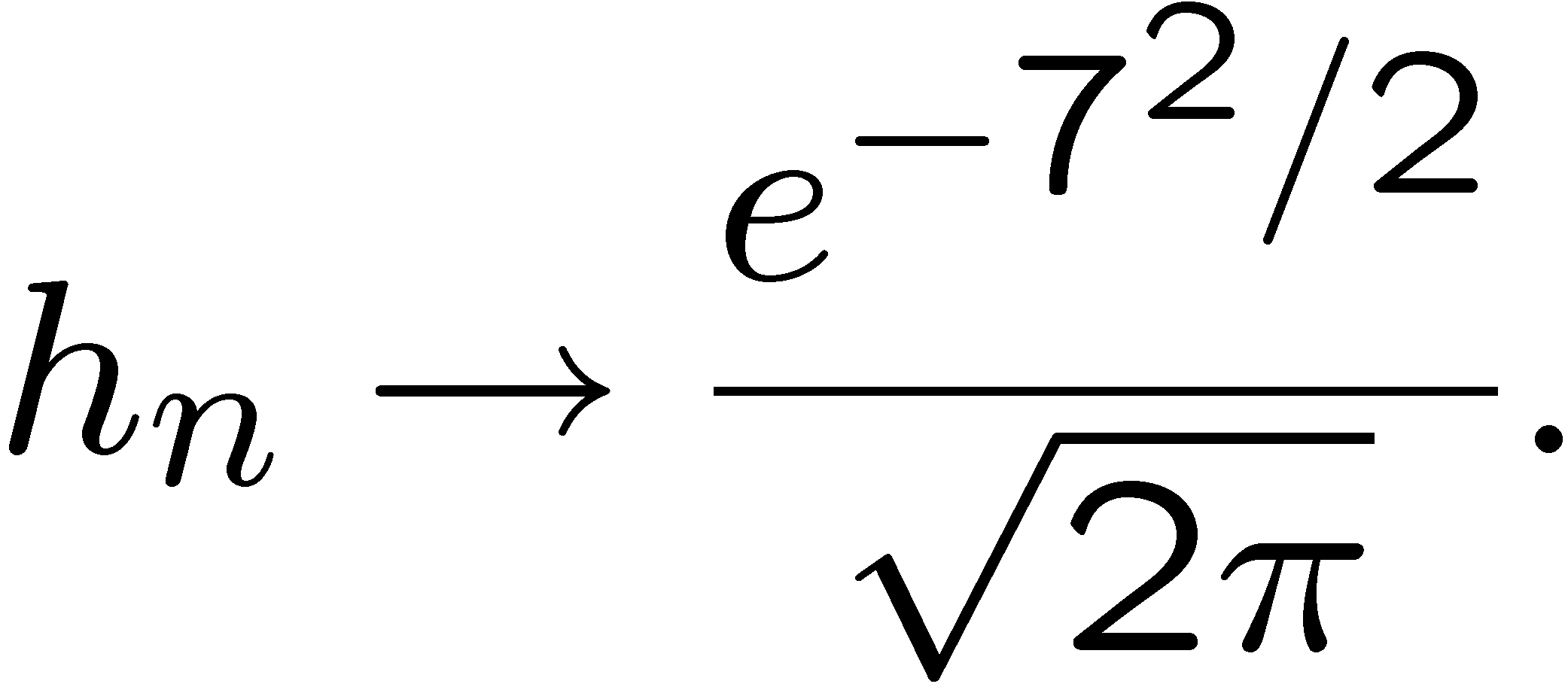 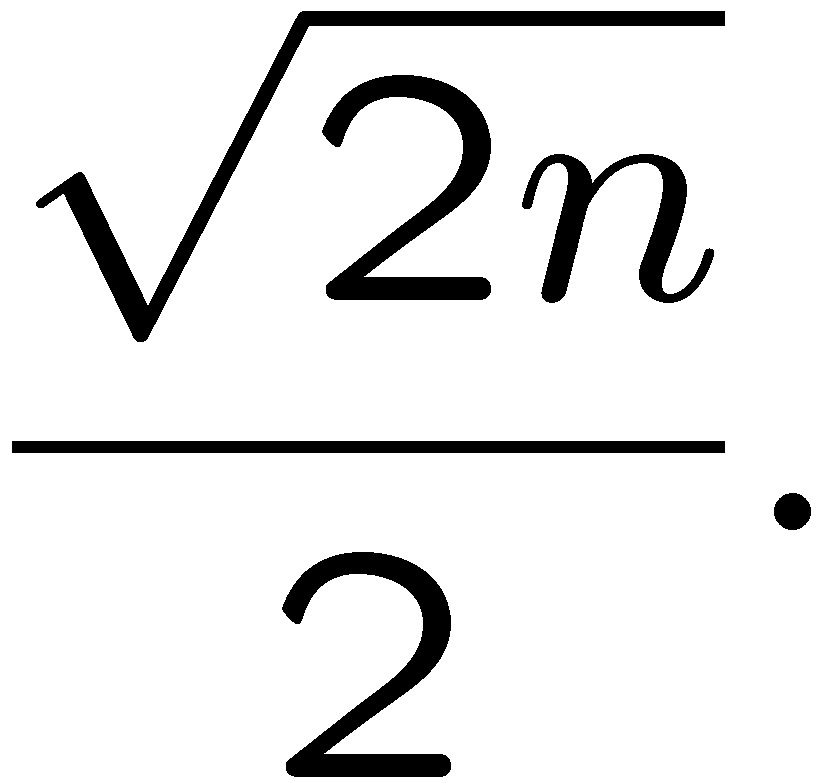 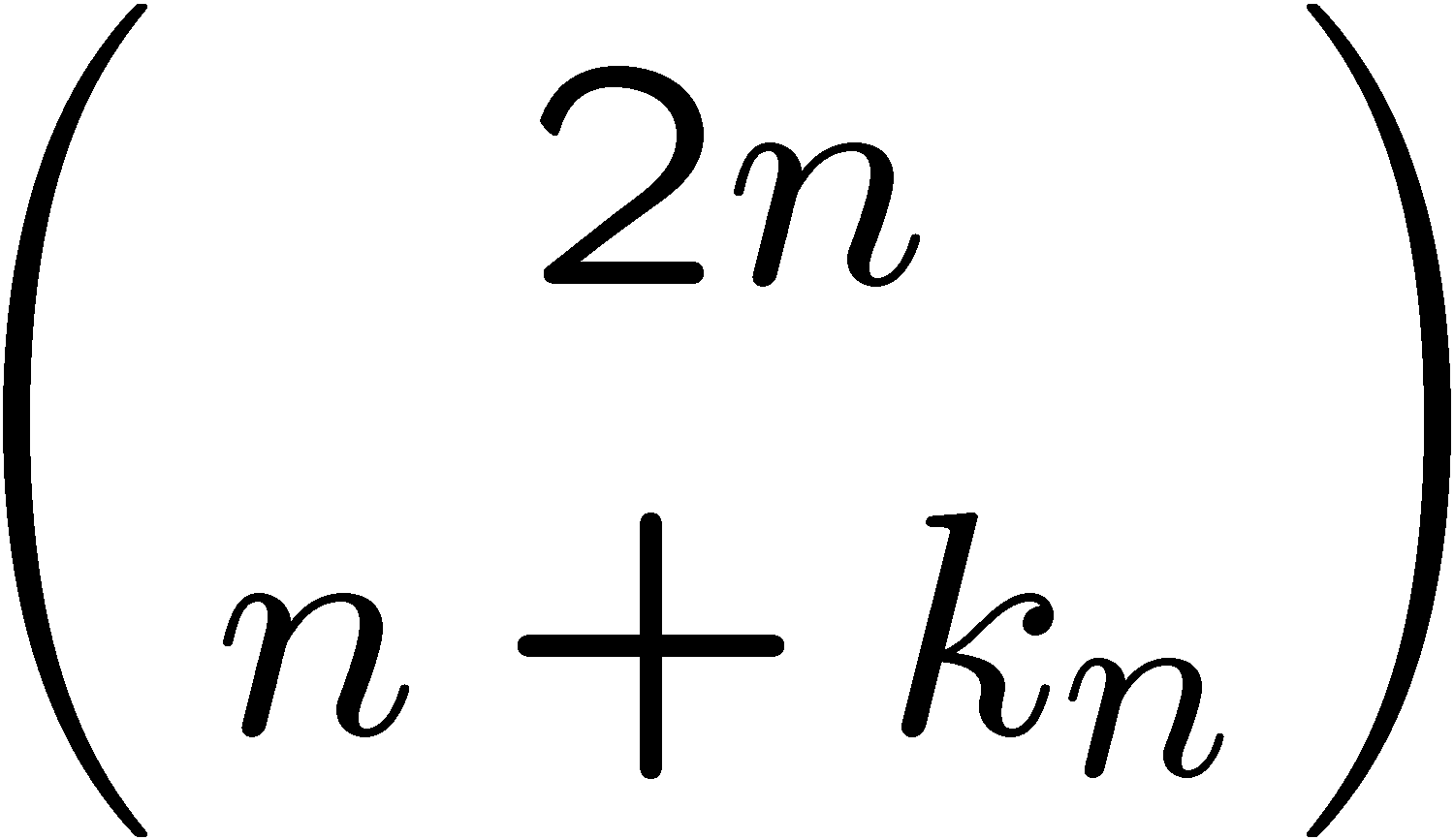 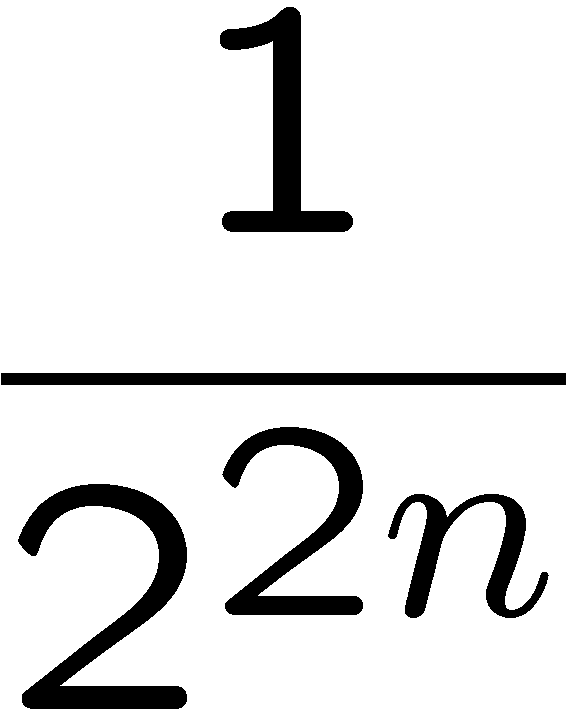 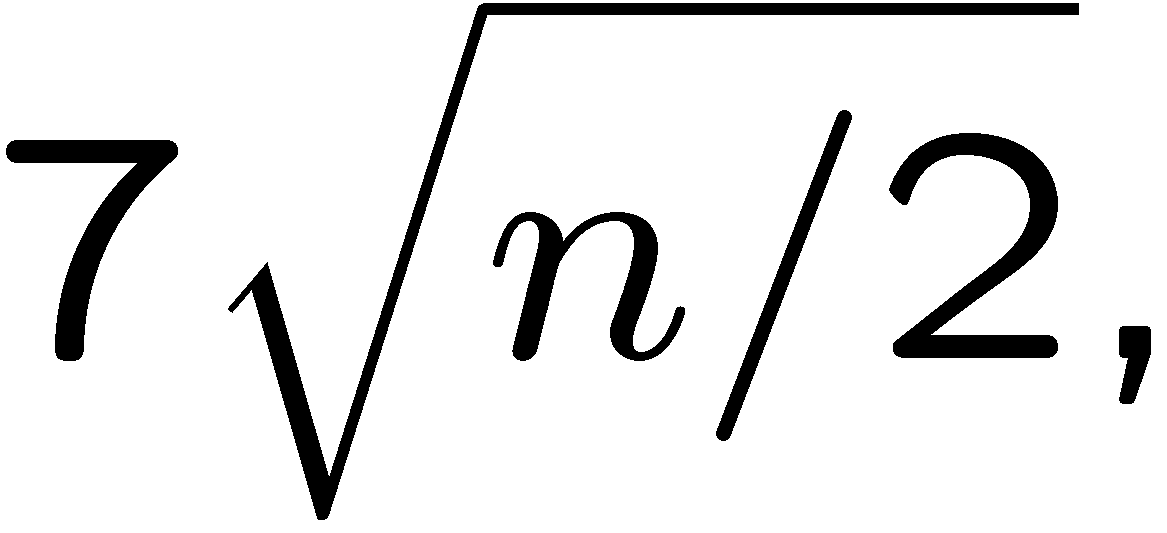 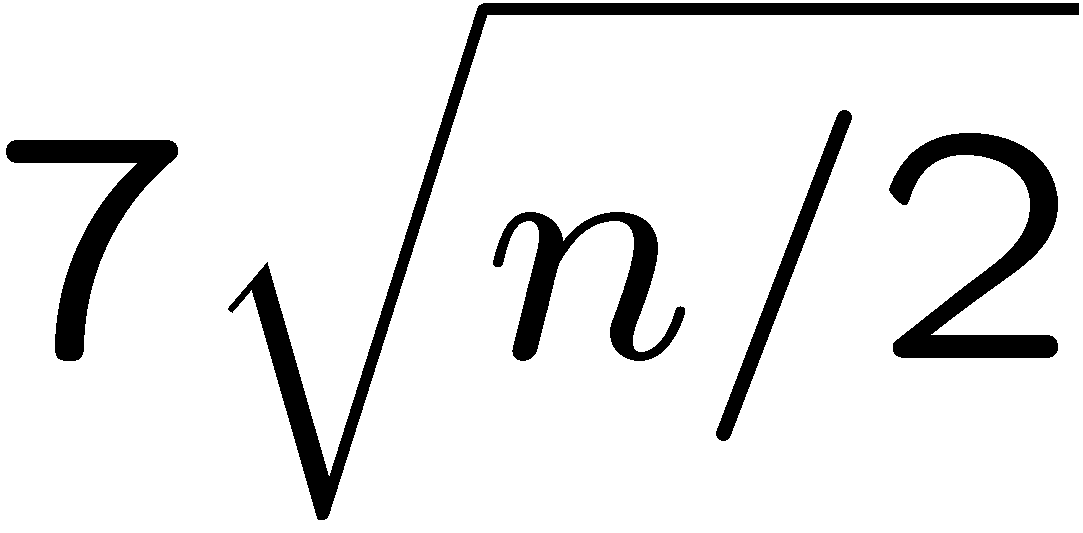 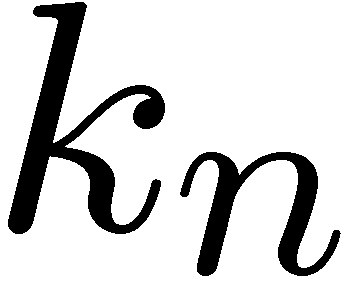 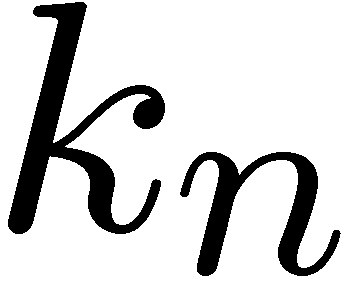 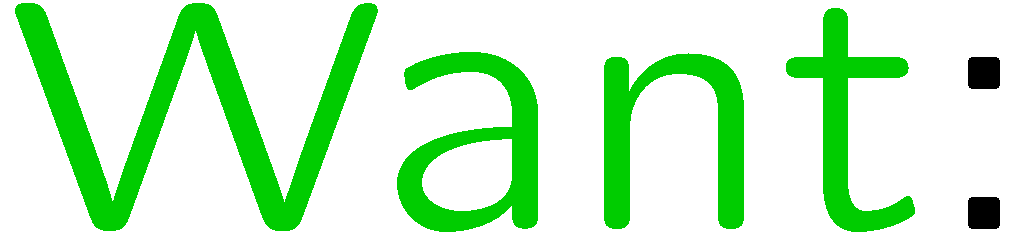 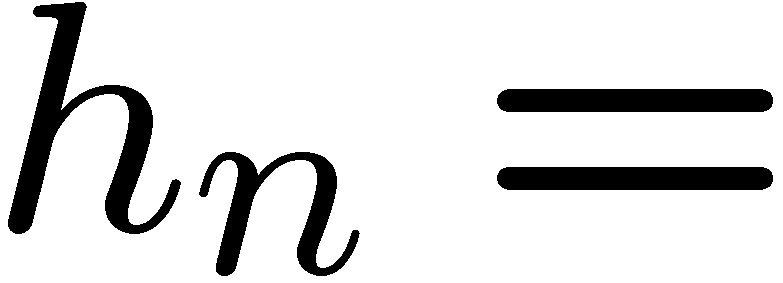 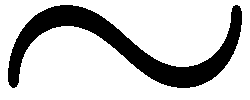 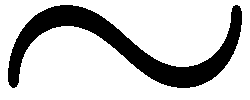 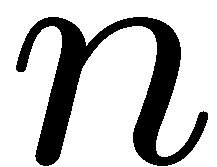 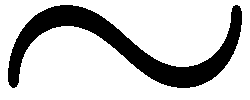 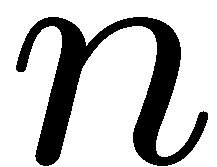 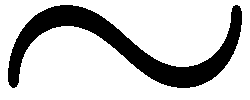 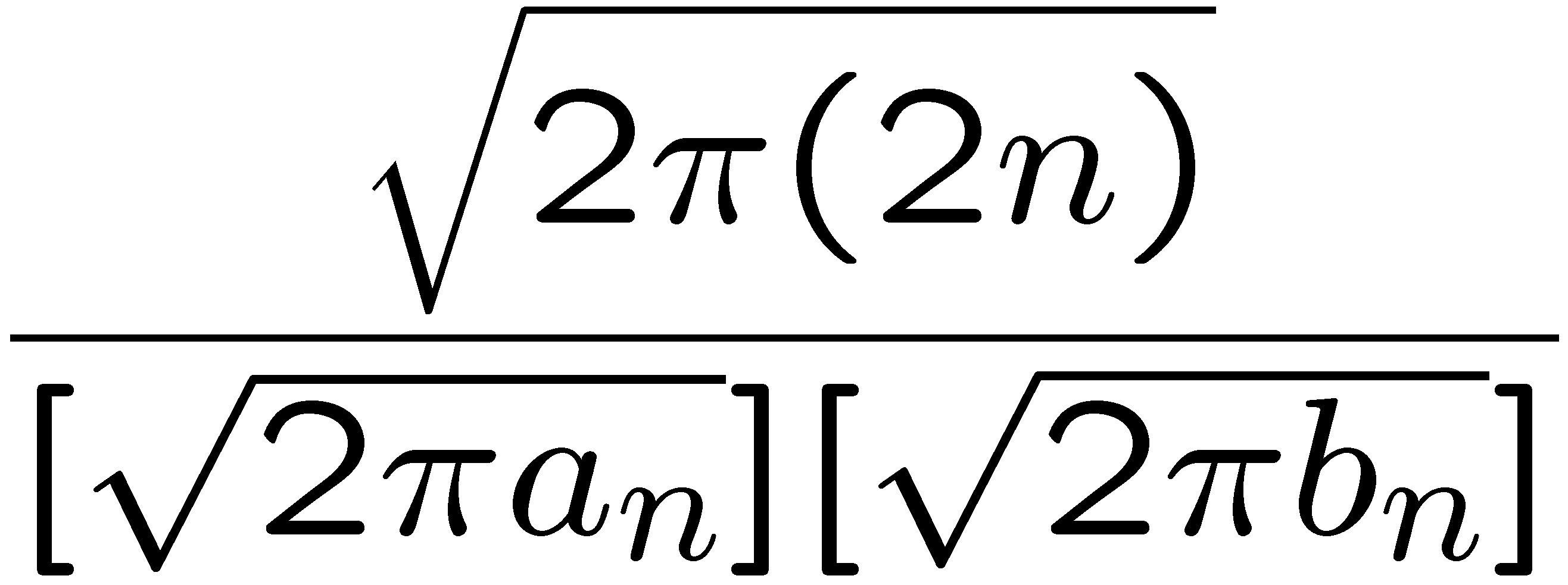 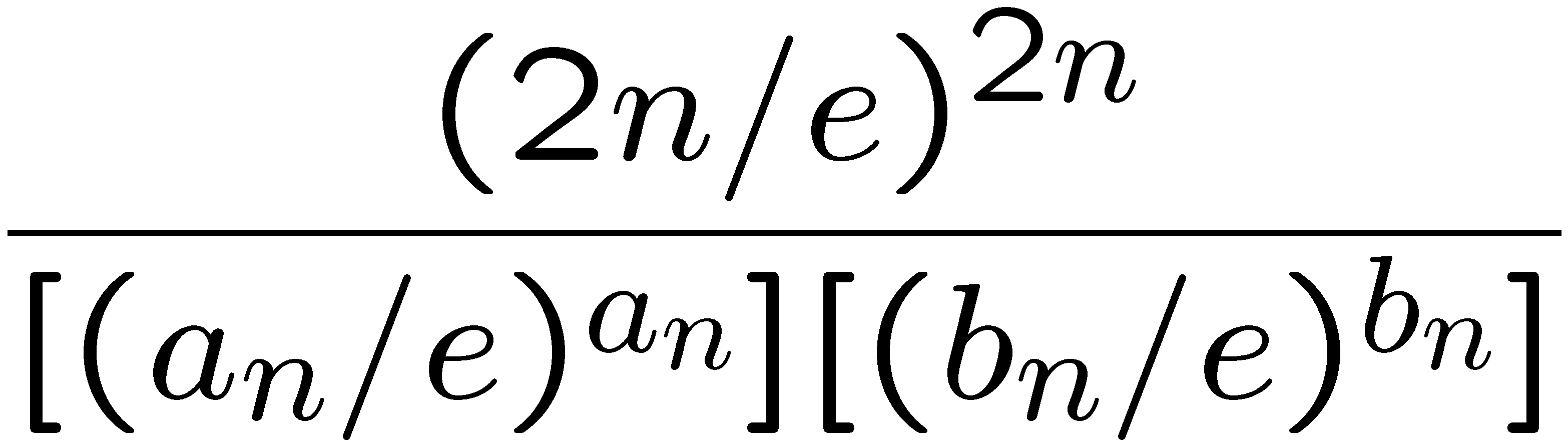 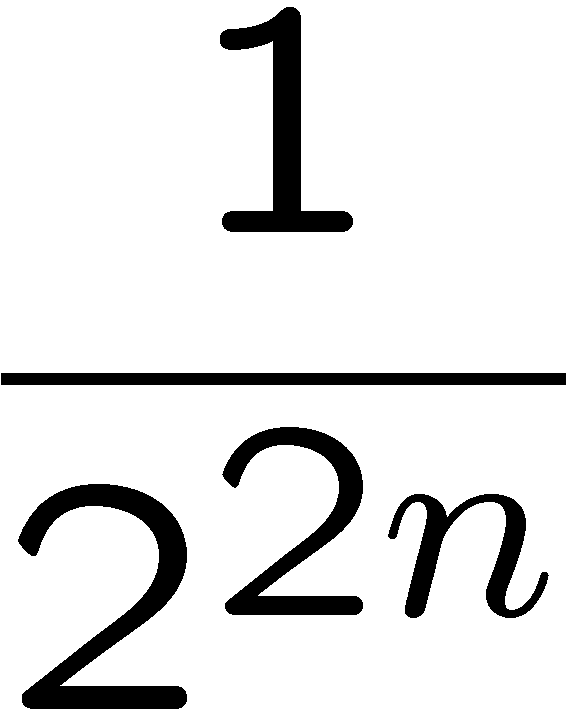 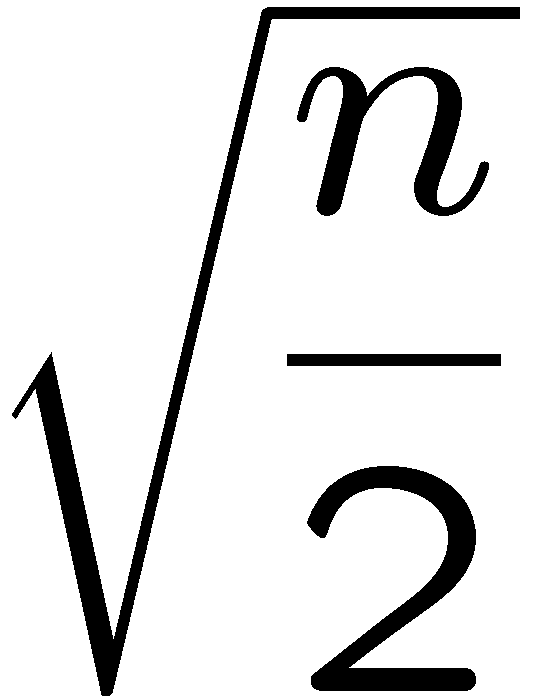 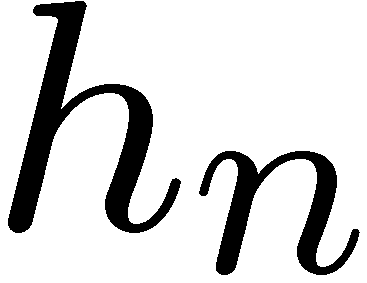 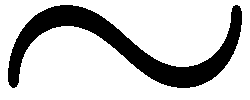 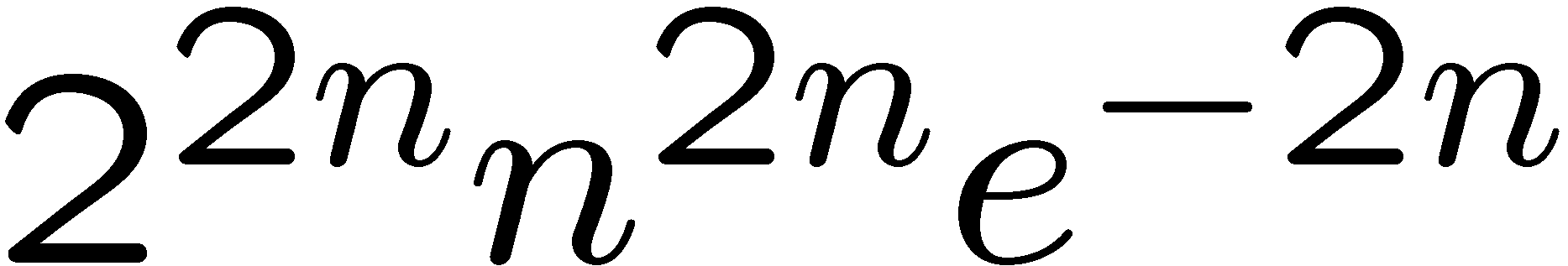 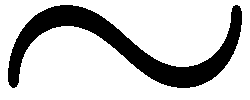 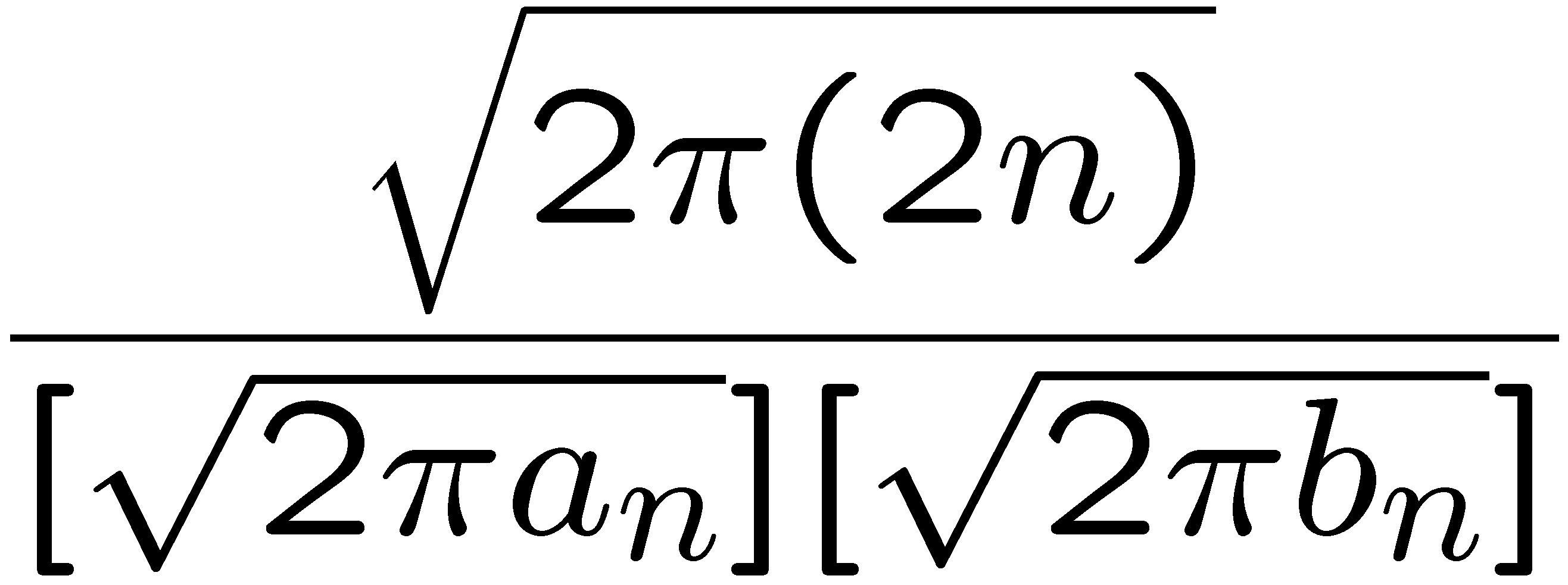 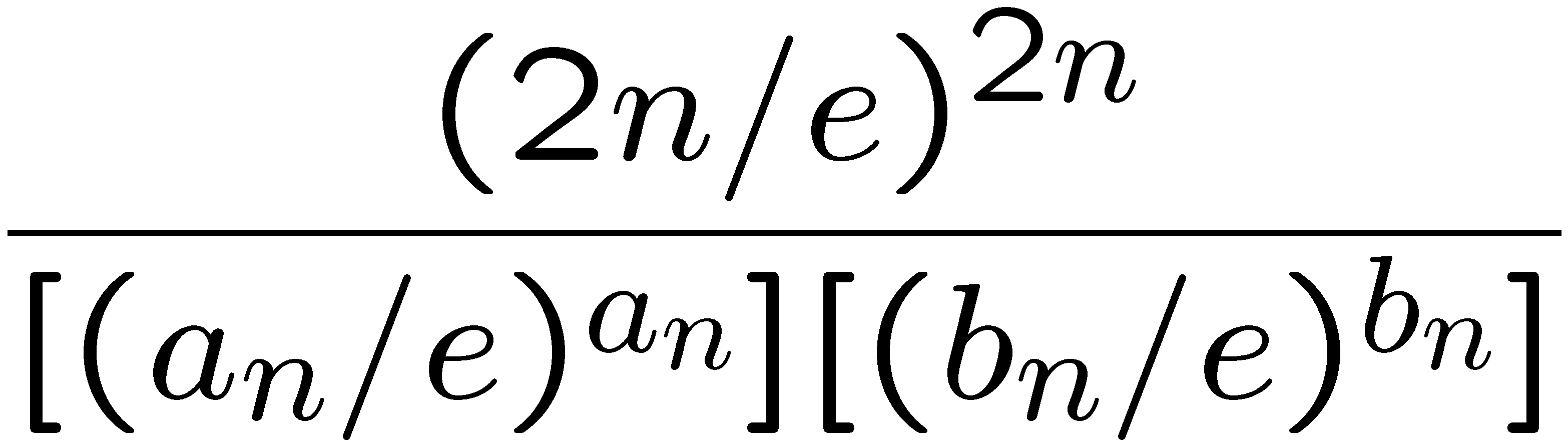 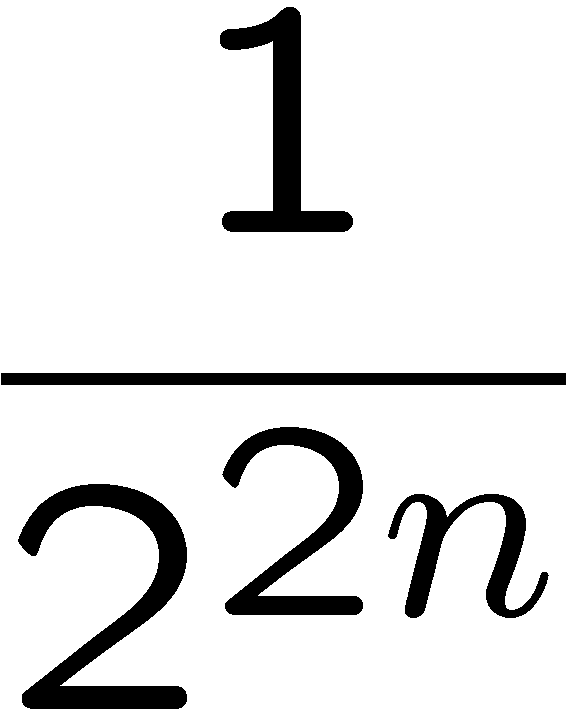 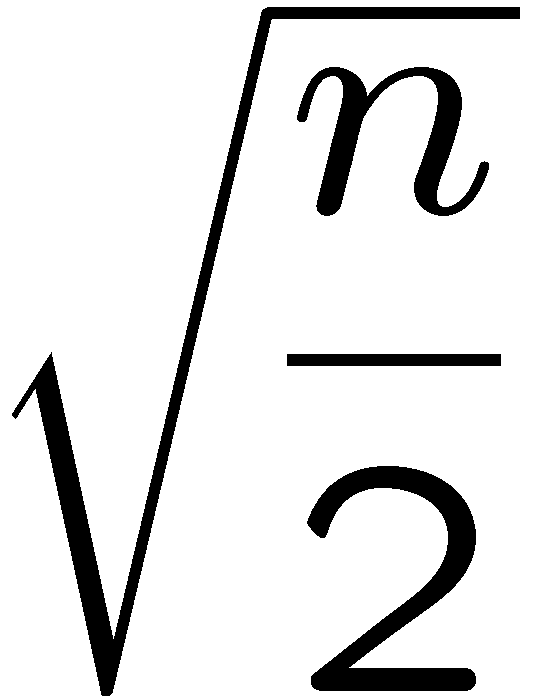 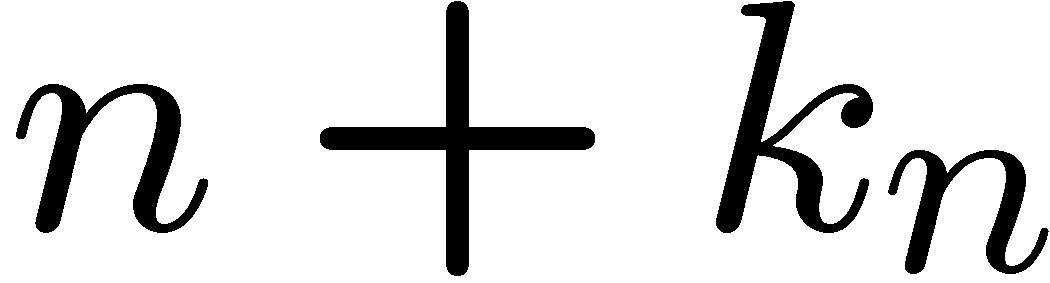 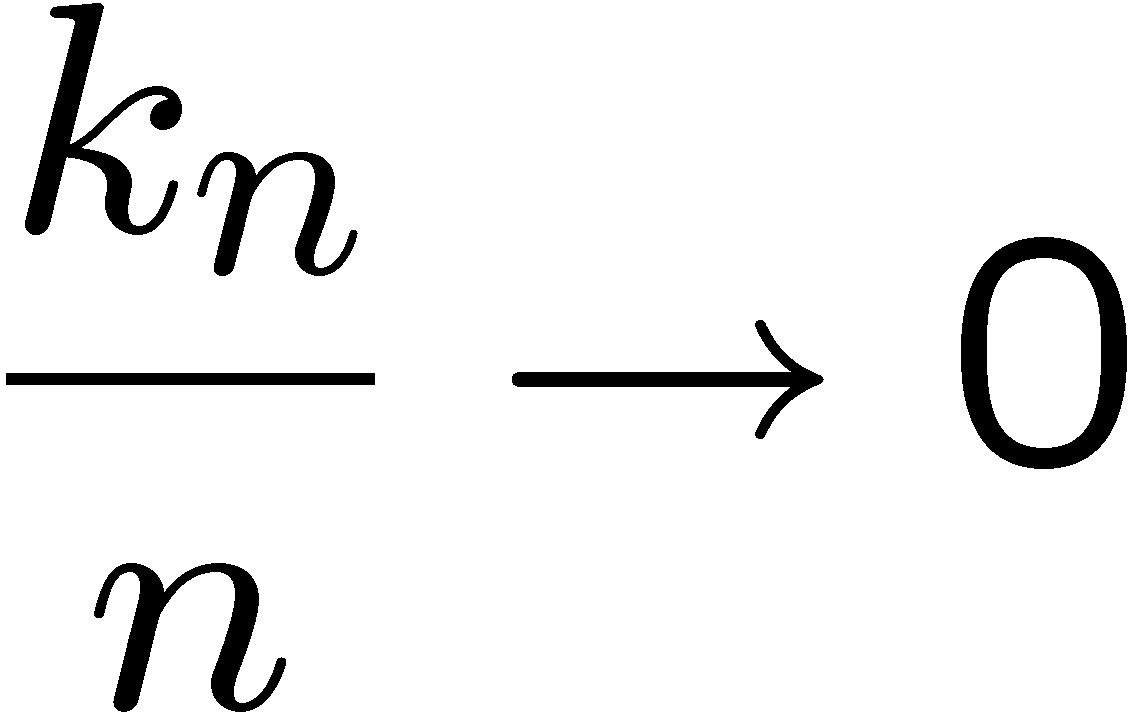 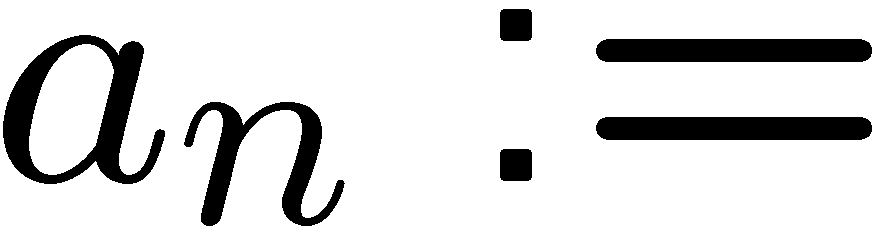 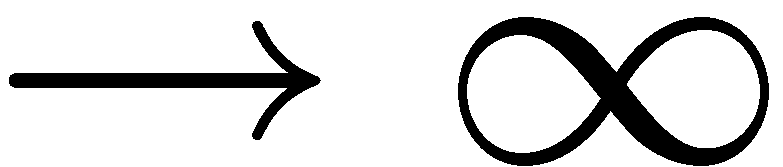 45
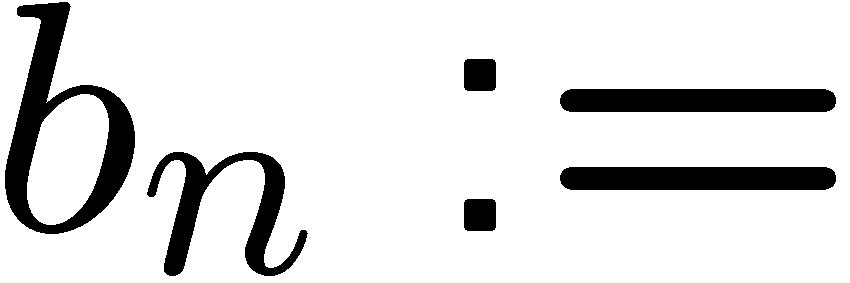 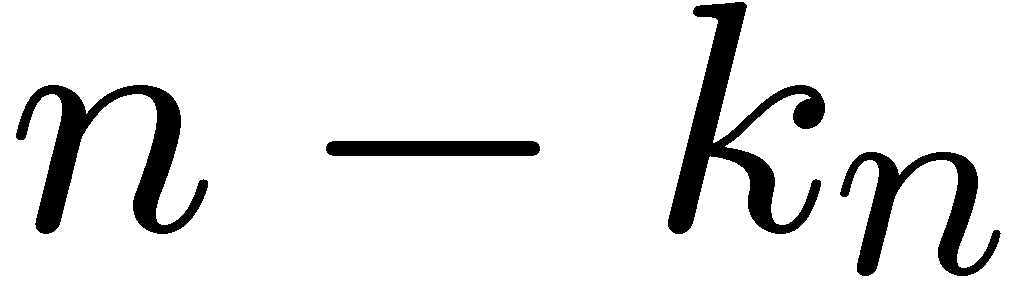 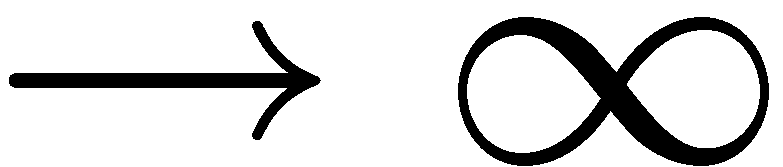 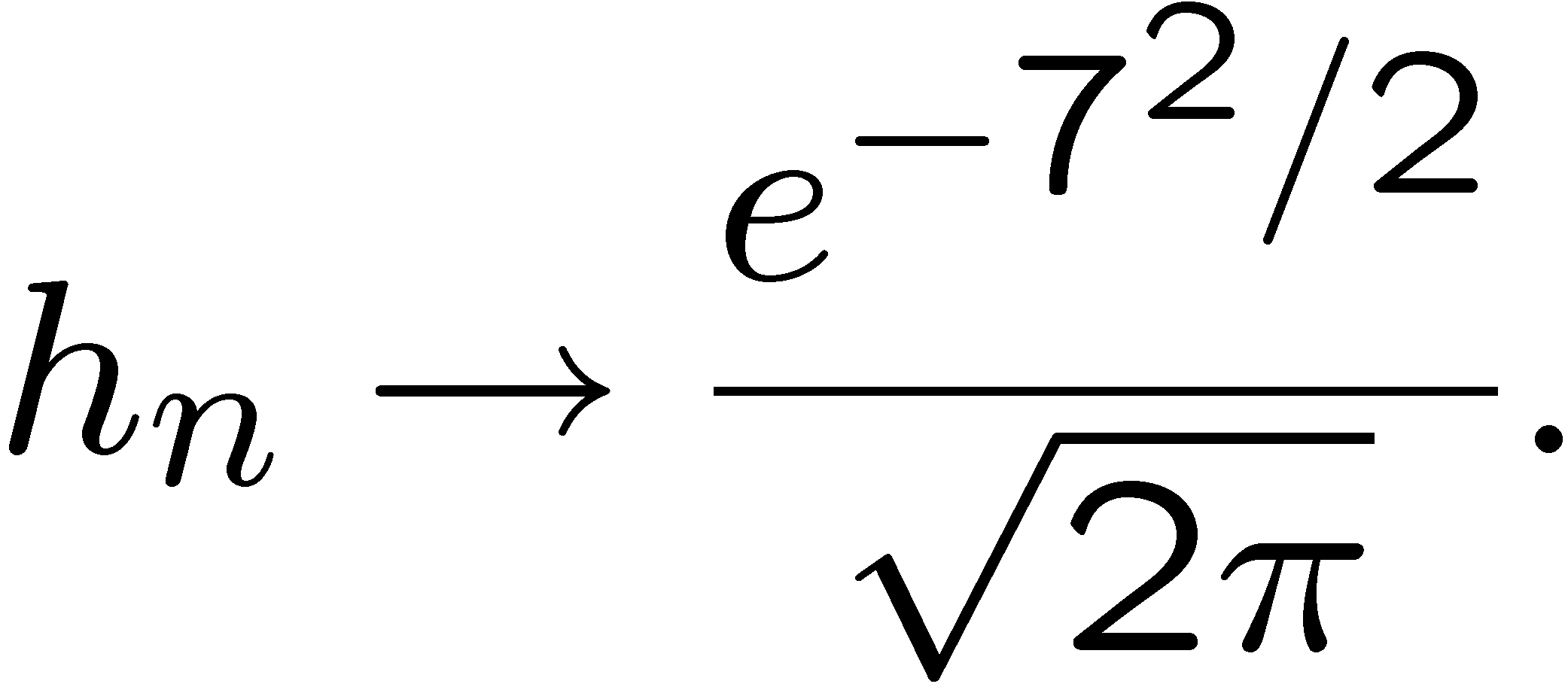 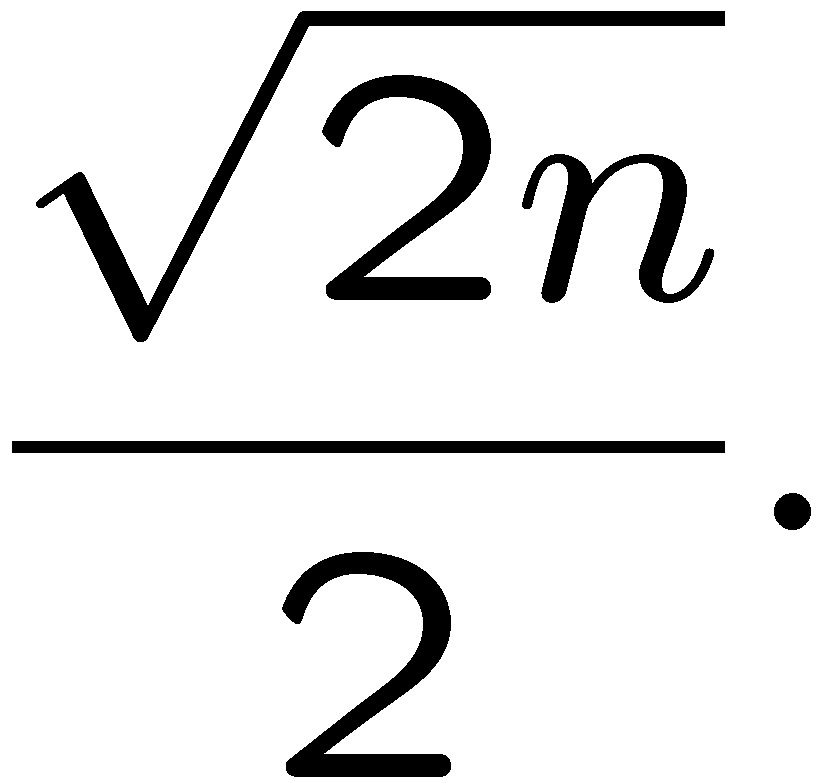 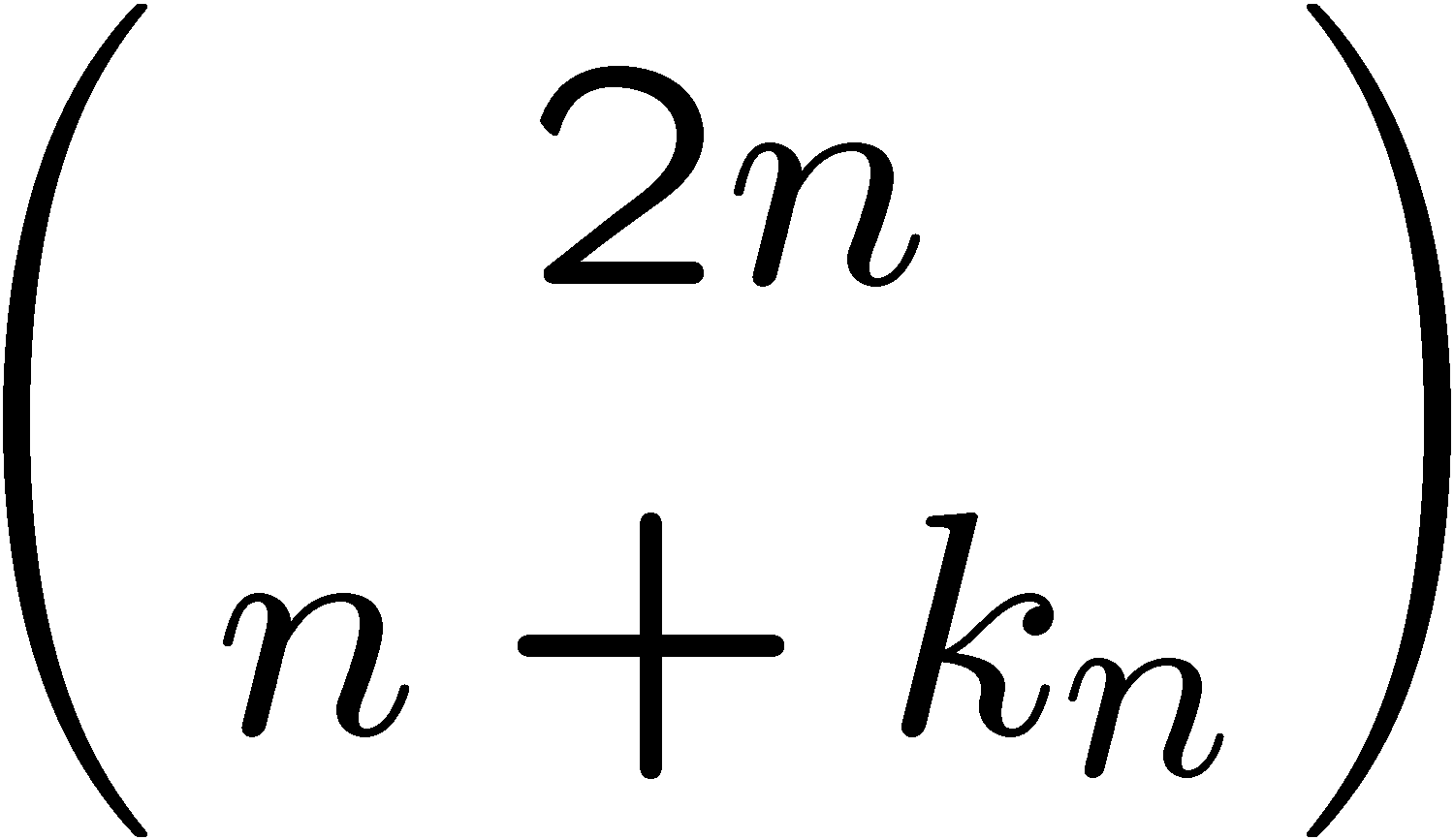 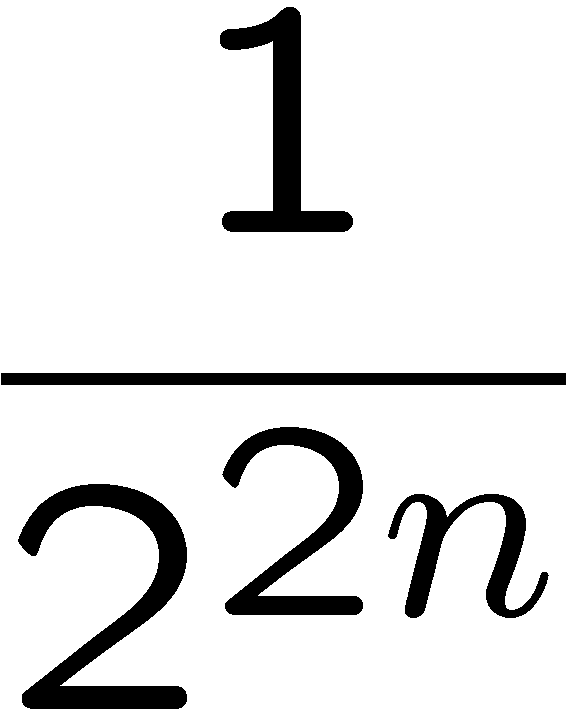 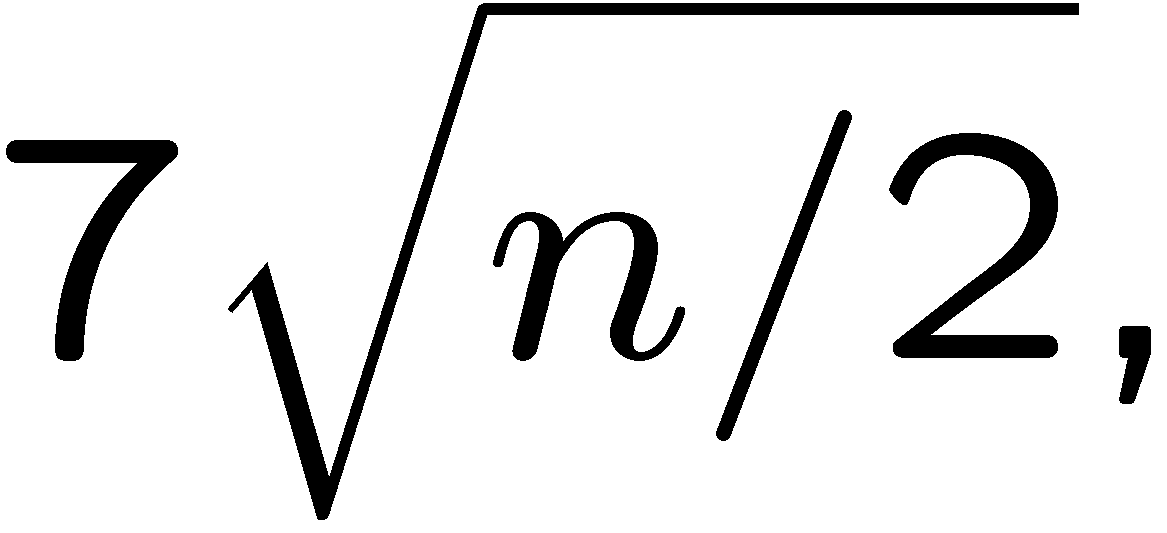 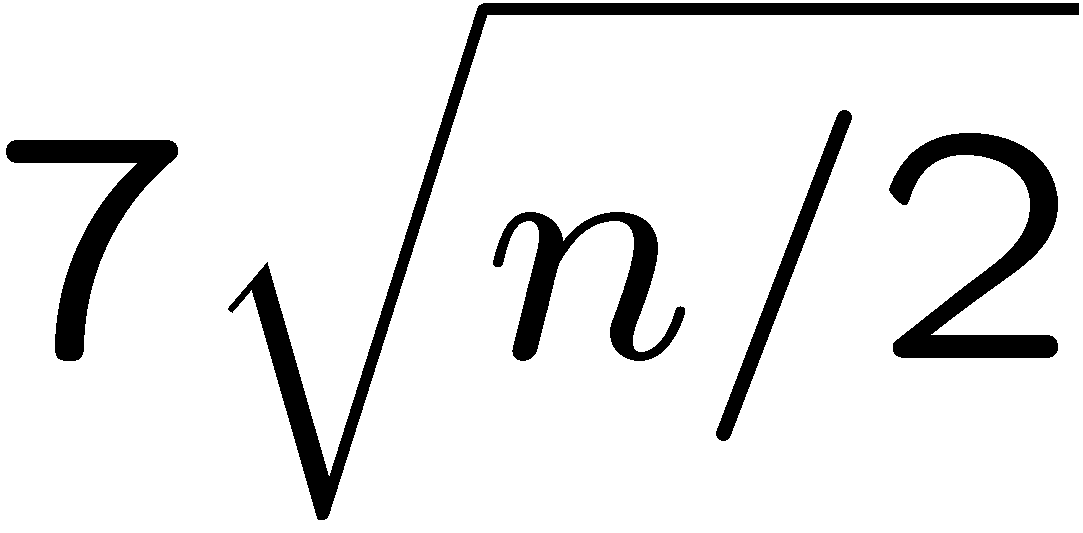 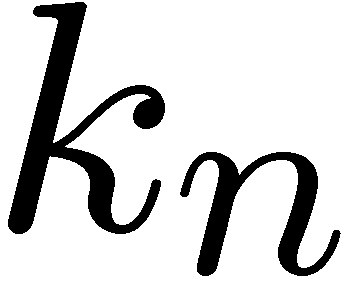 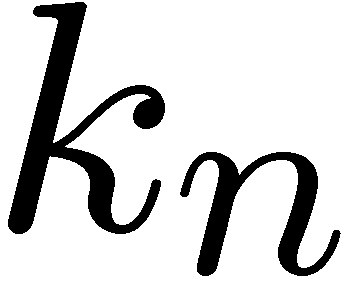 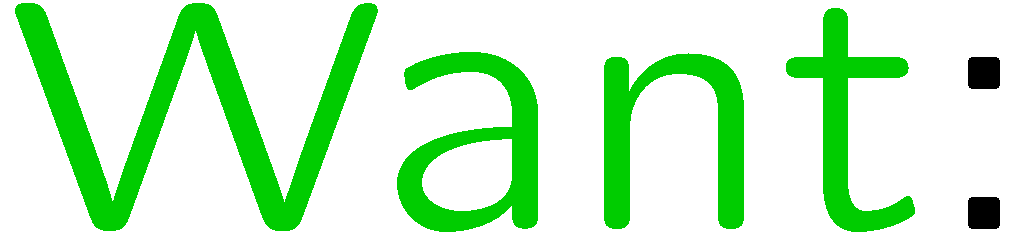 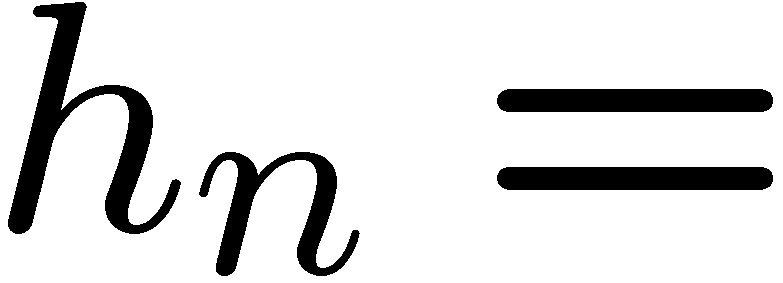 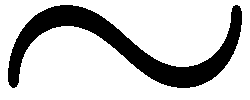 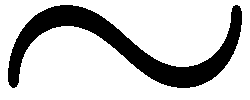 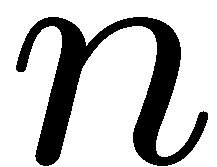 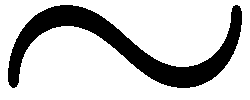 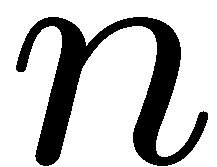 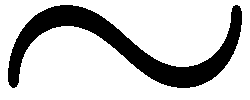 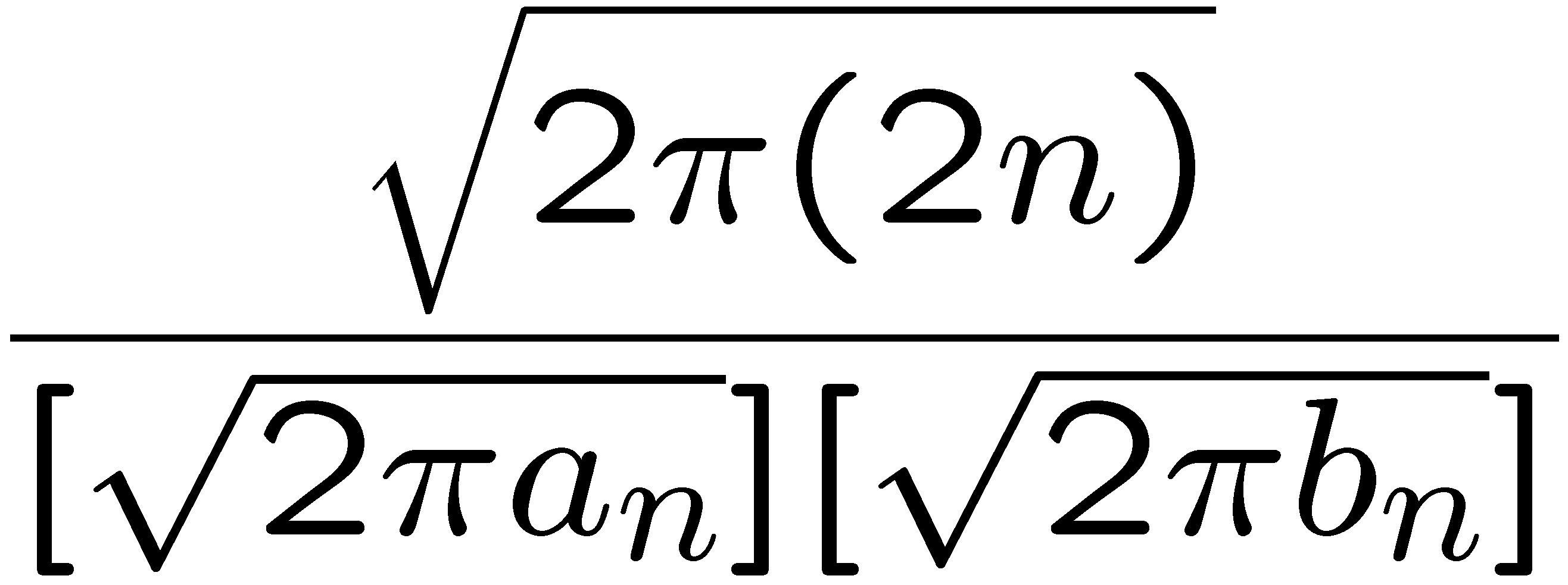 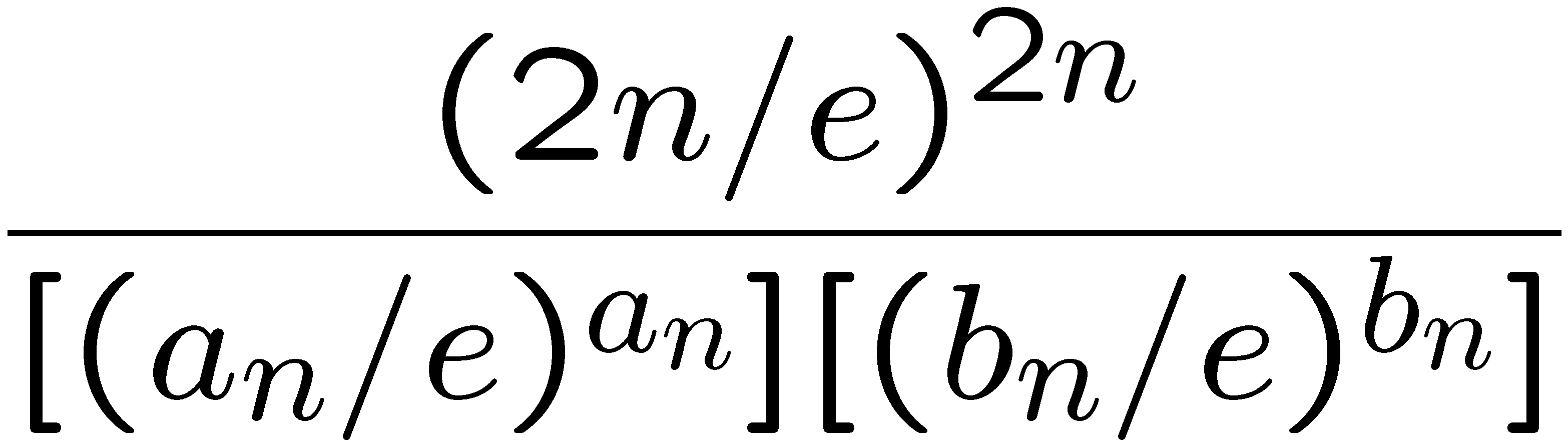 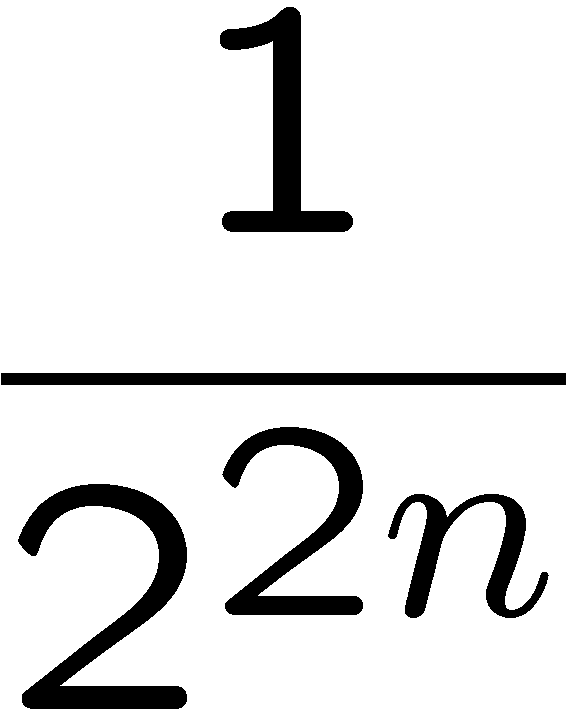 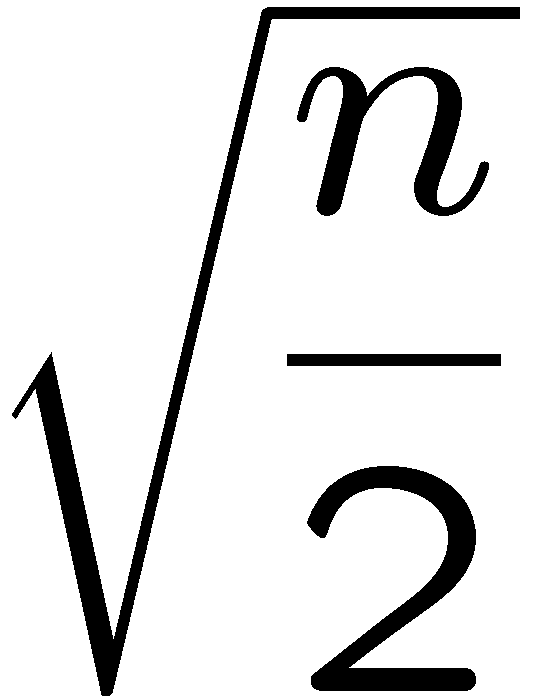 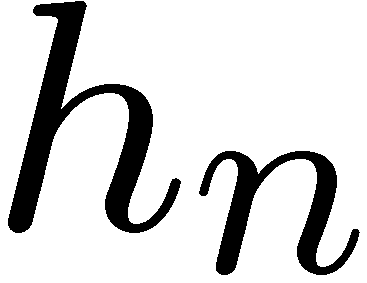 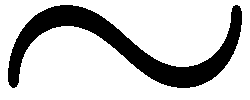 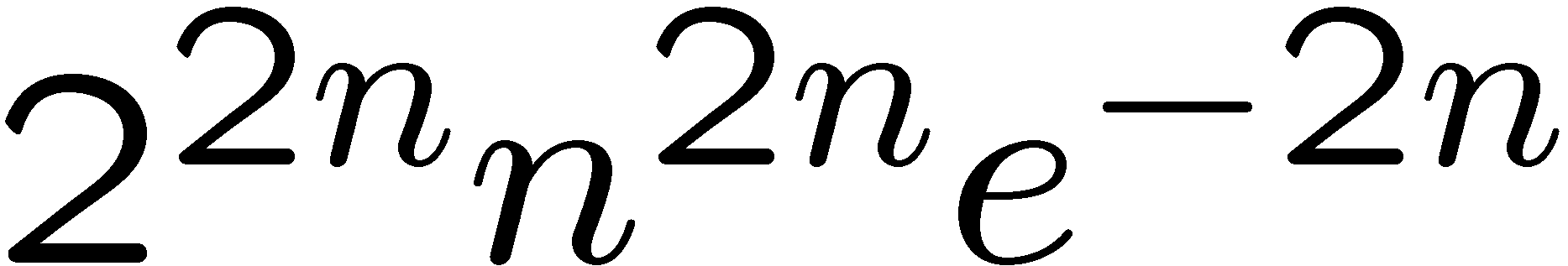 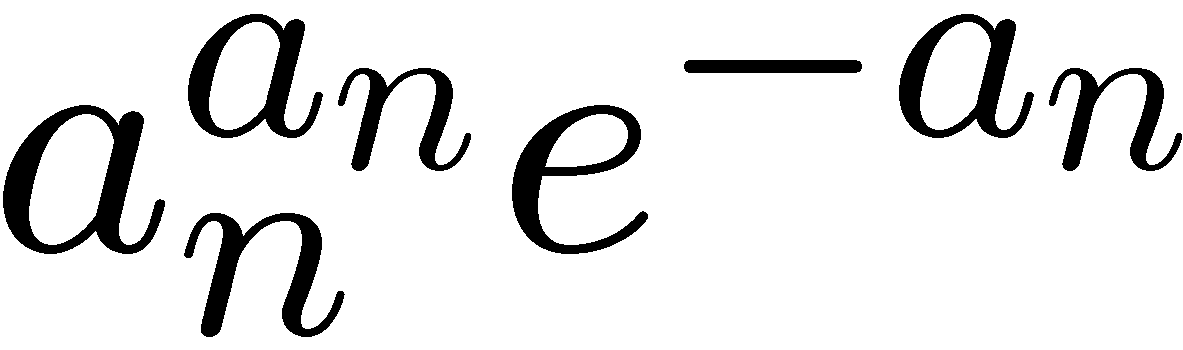 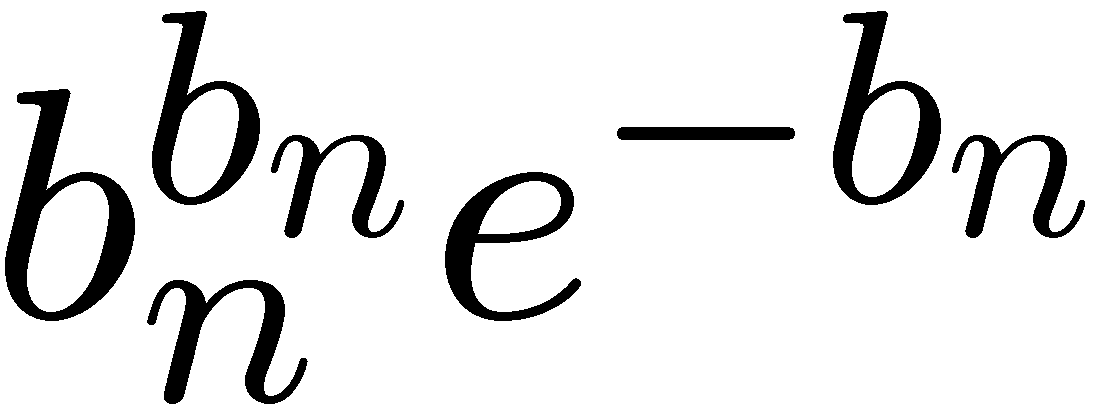 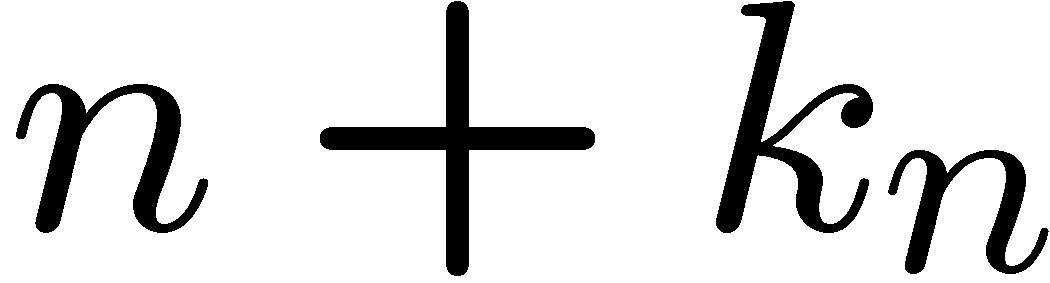 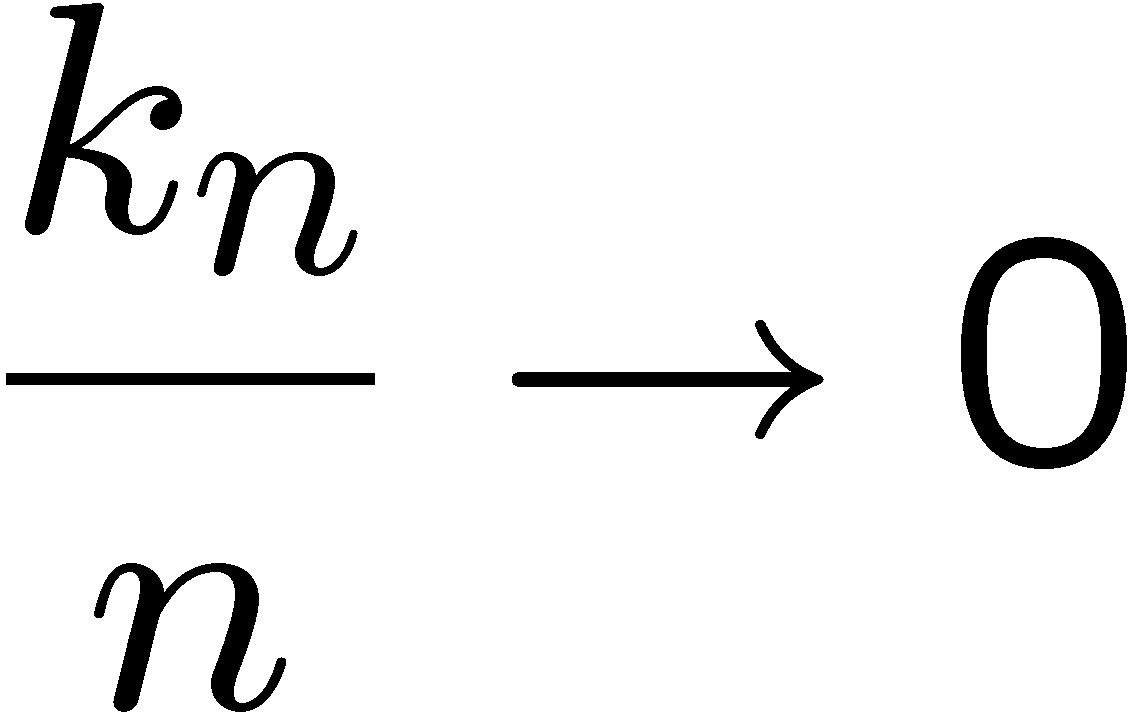 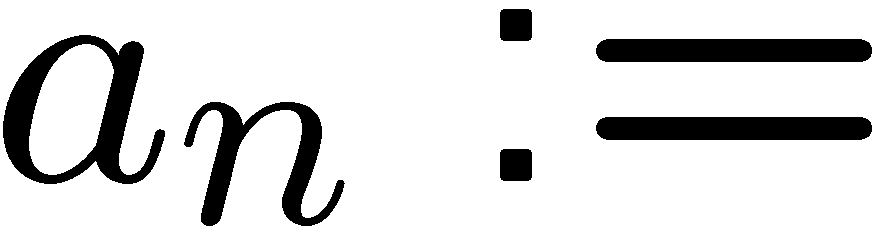 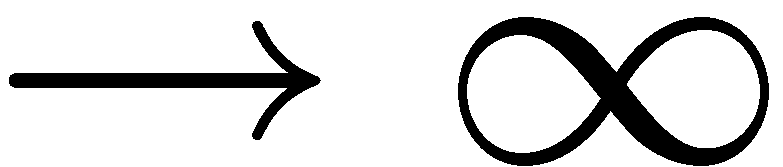 46
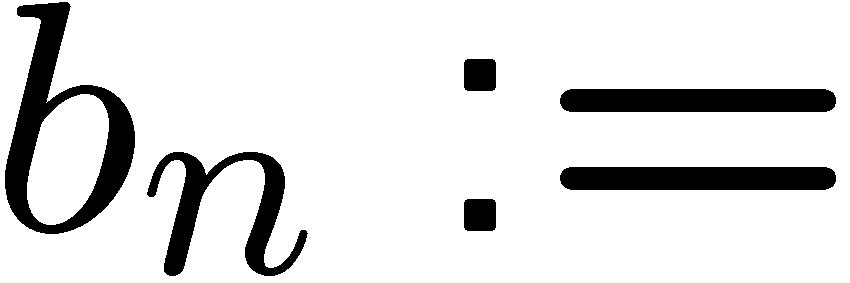 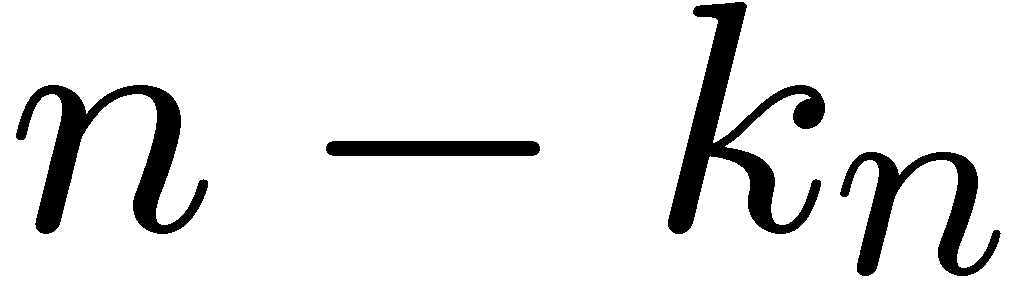 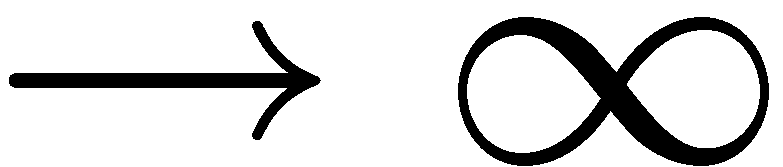 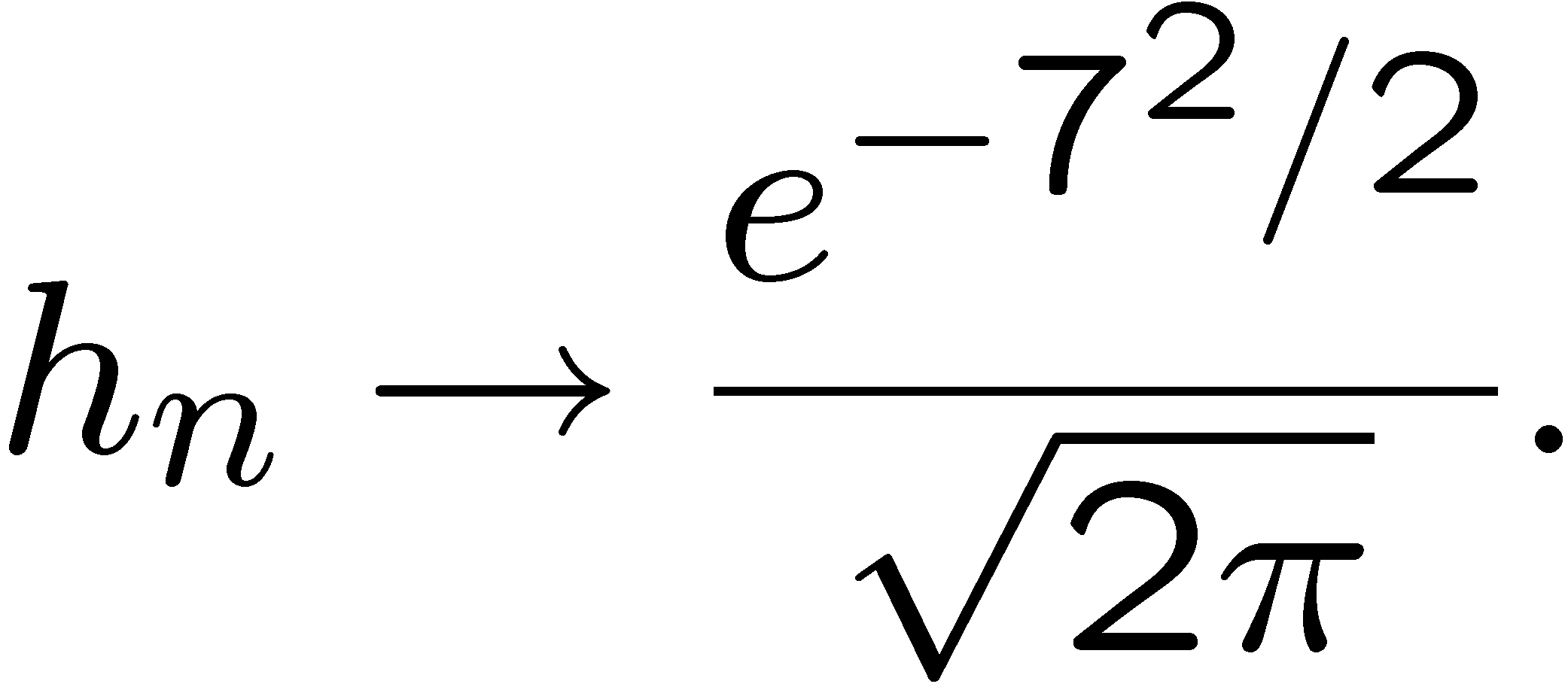 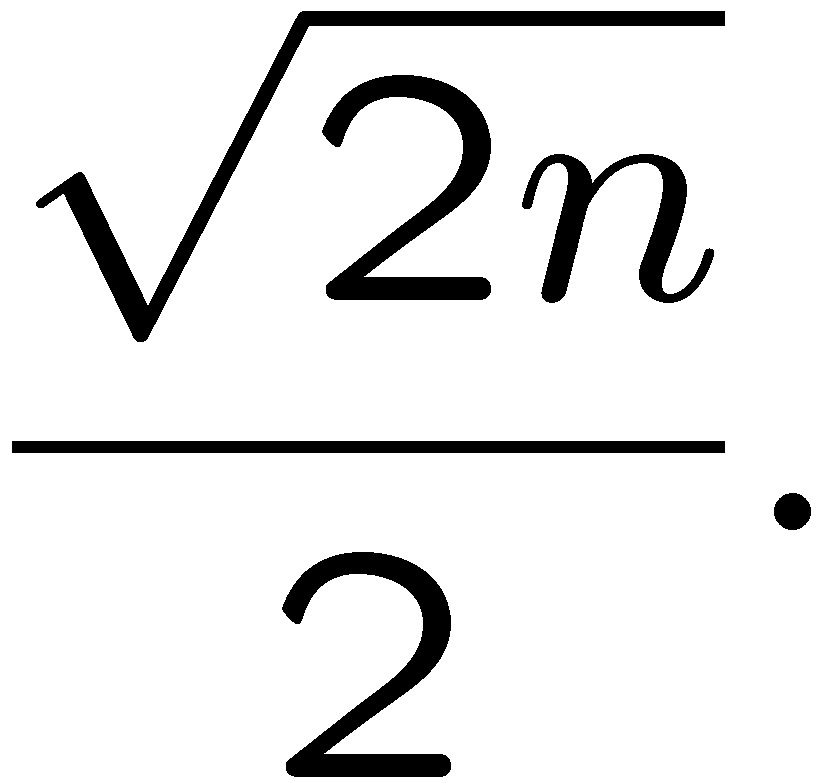 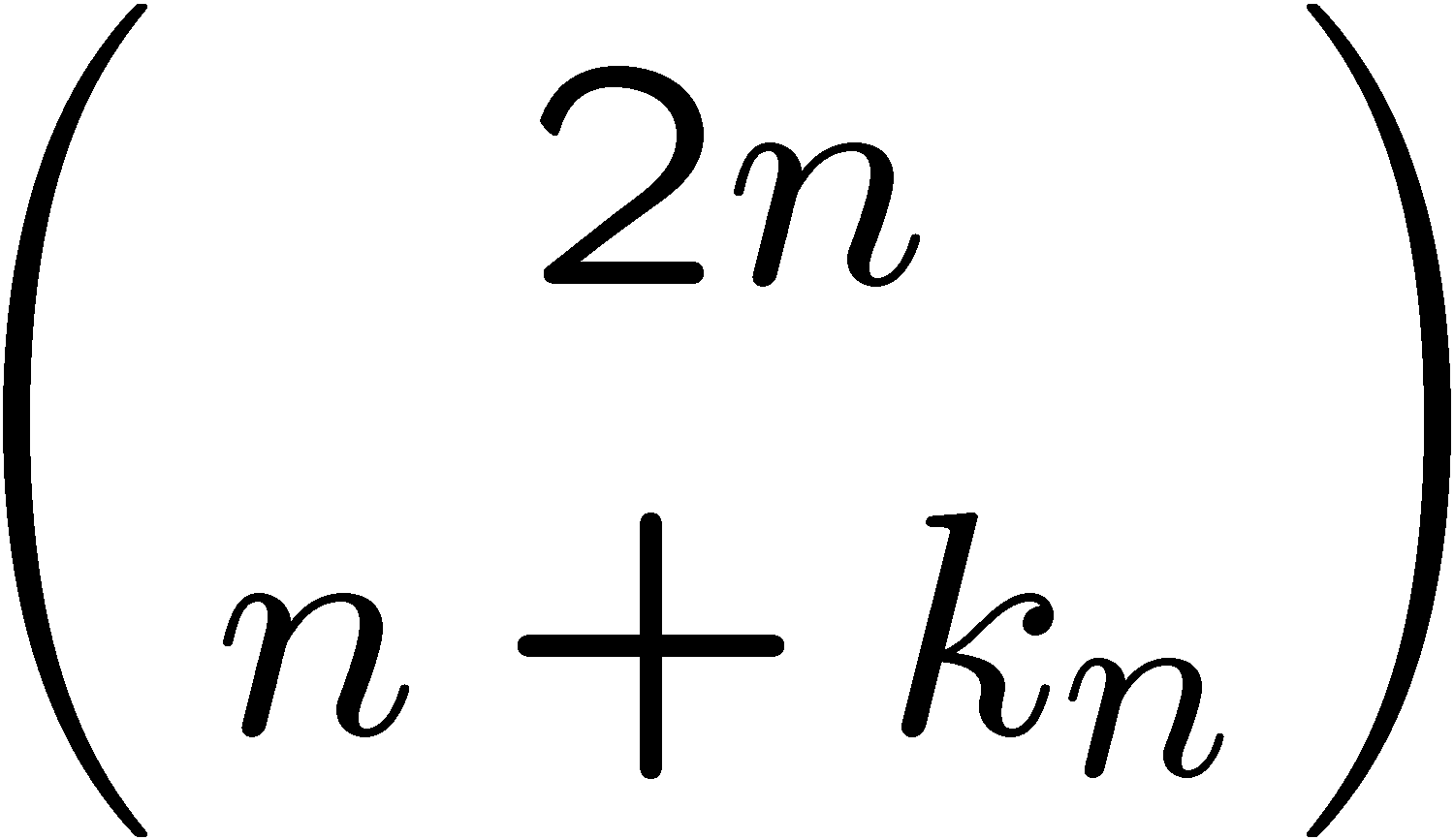 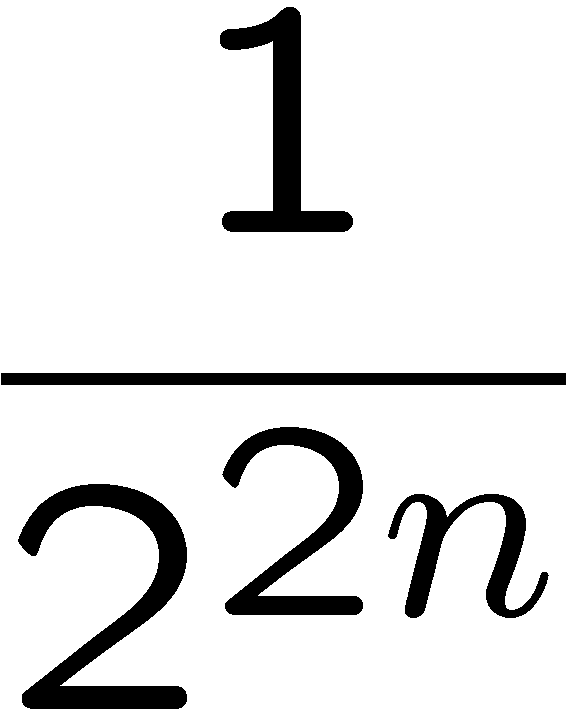 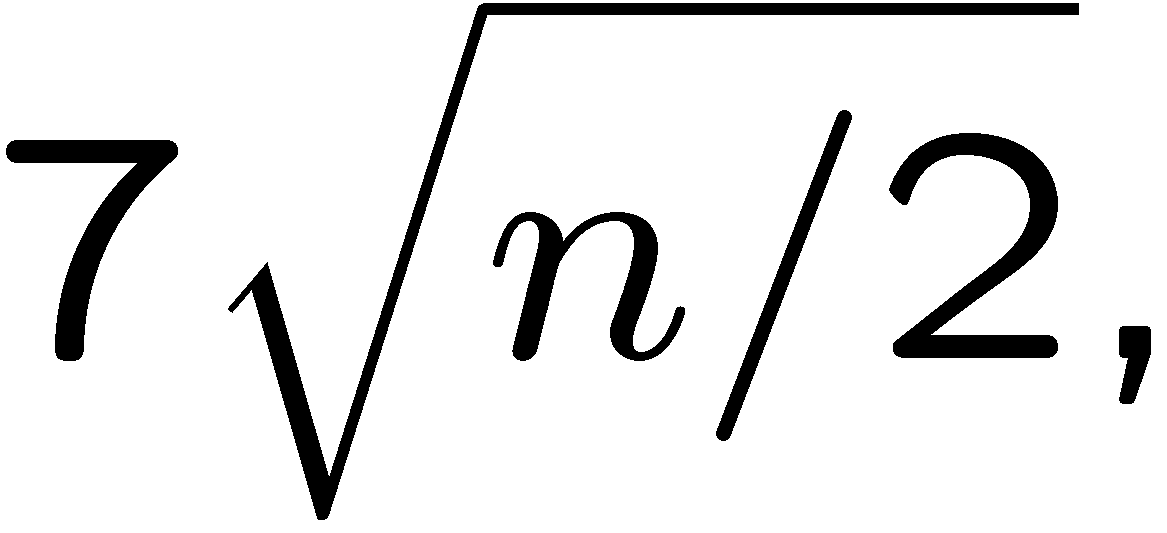 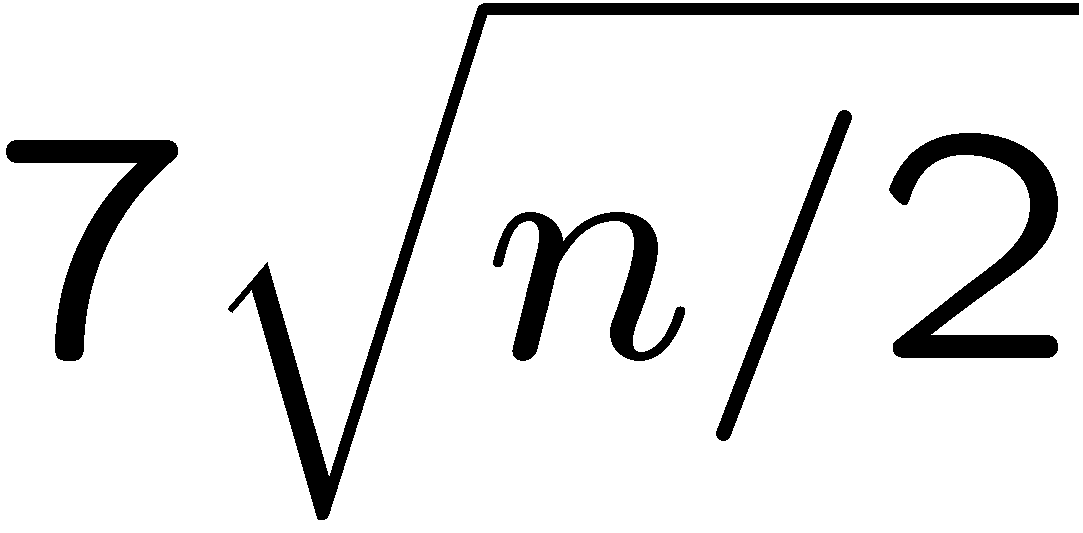 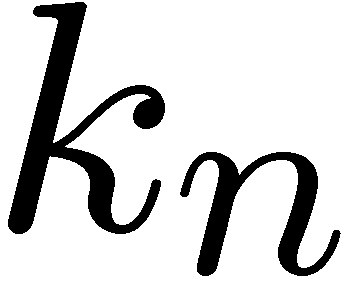 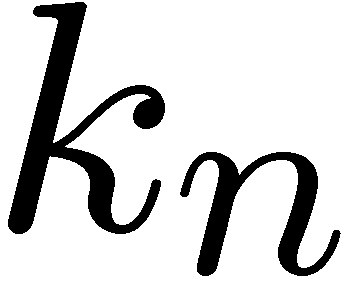 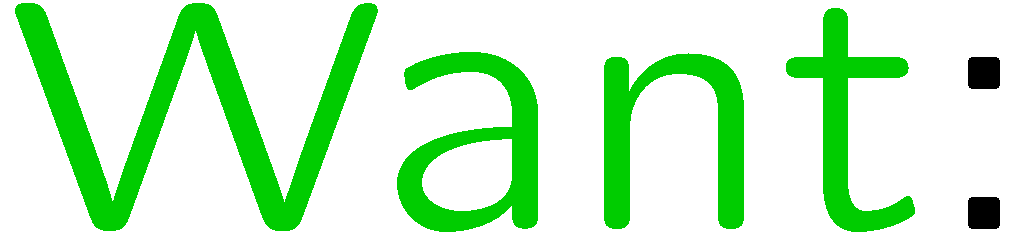 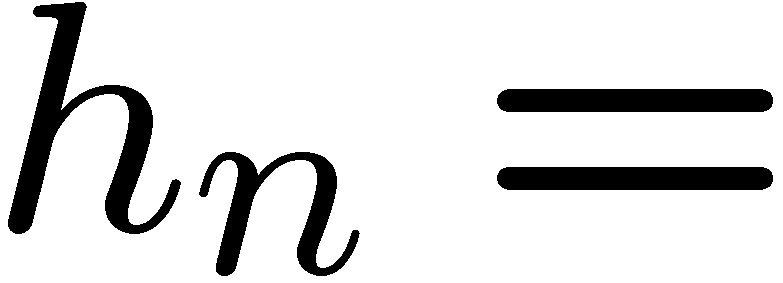 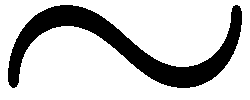 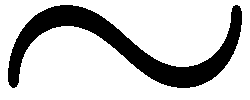 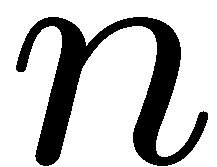 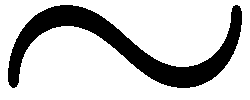 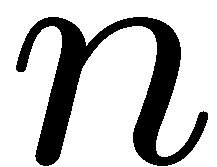 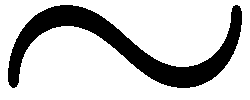 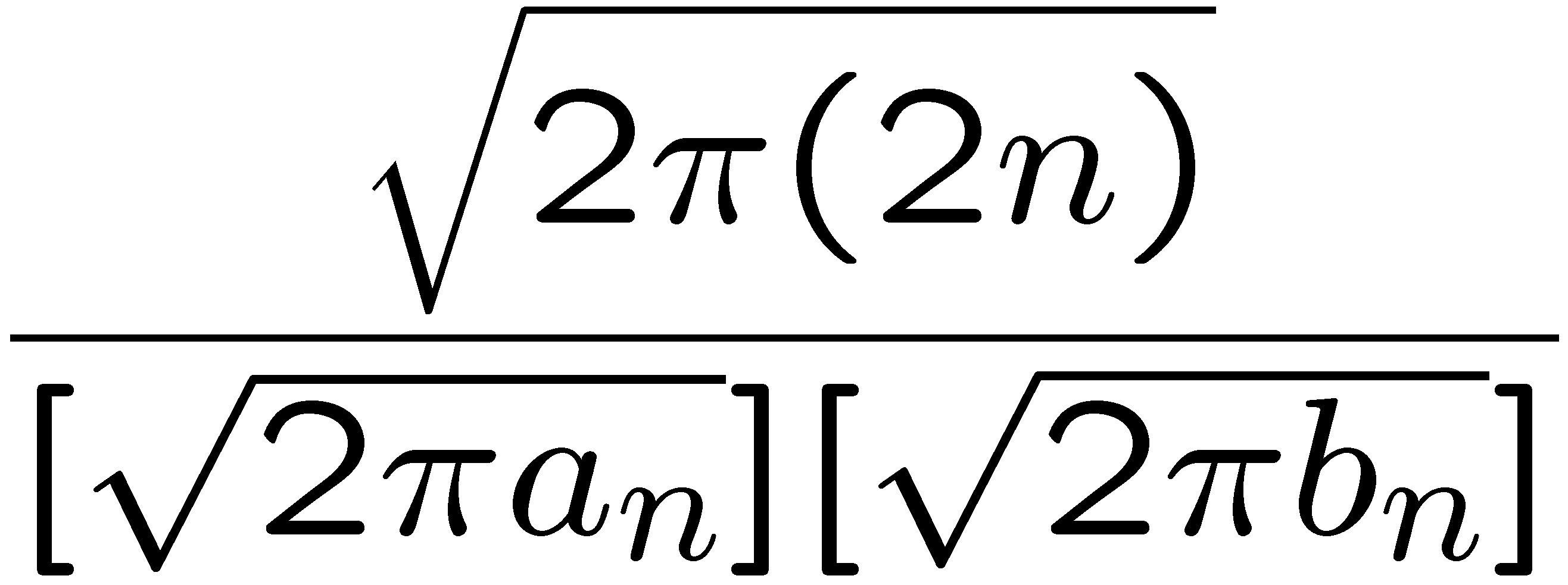 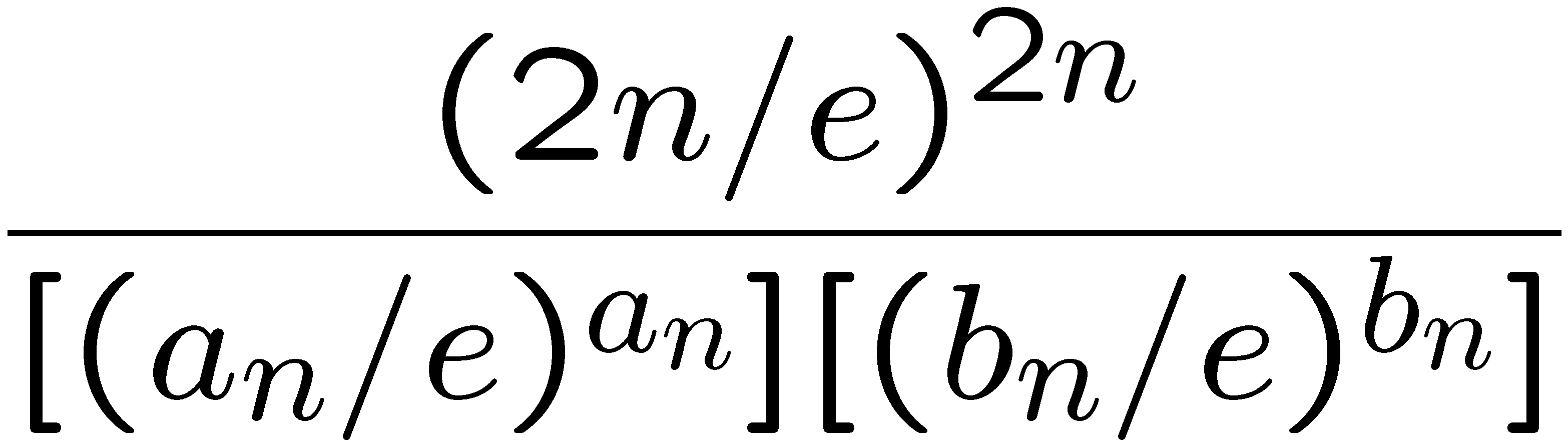 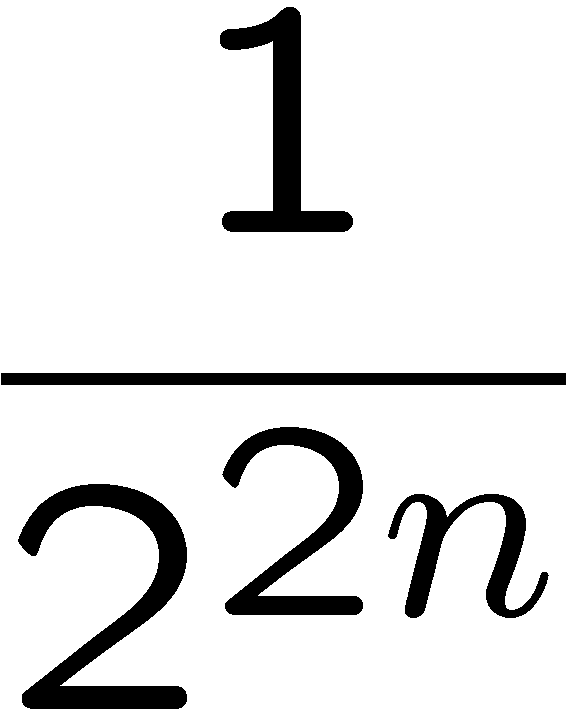 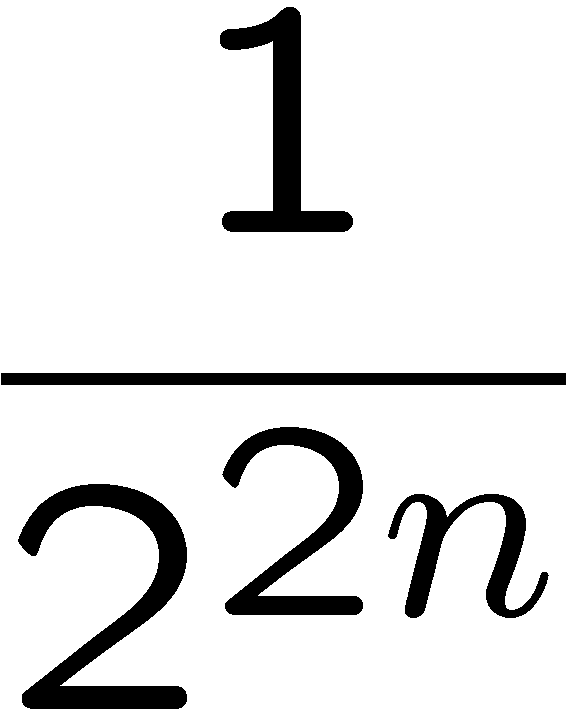 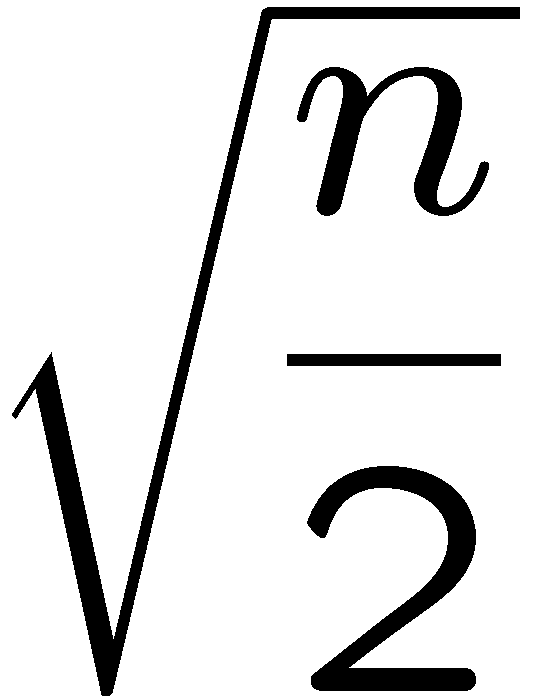 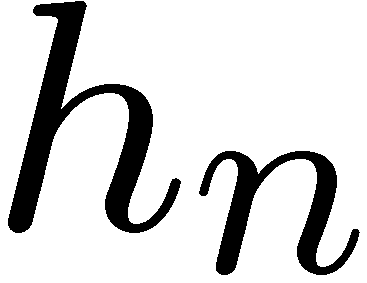 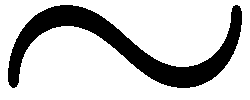 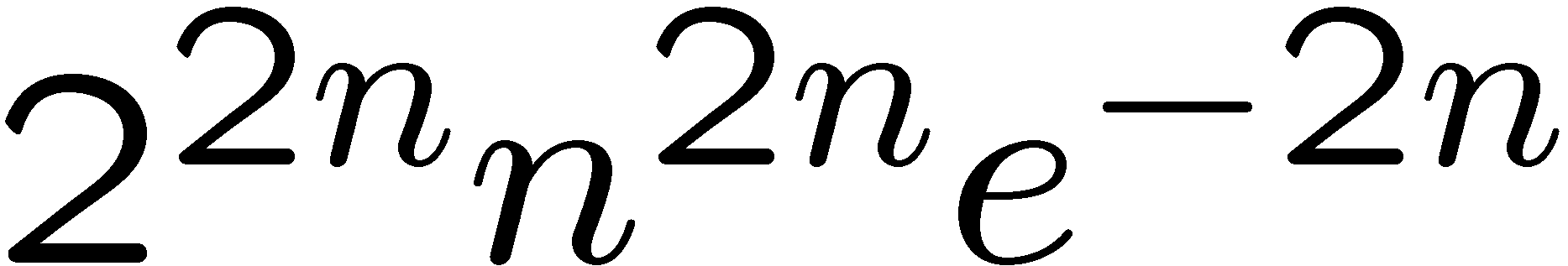 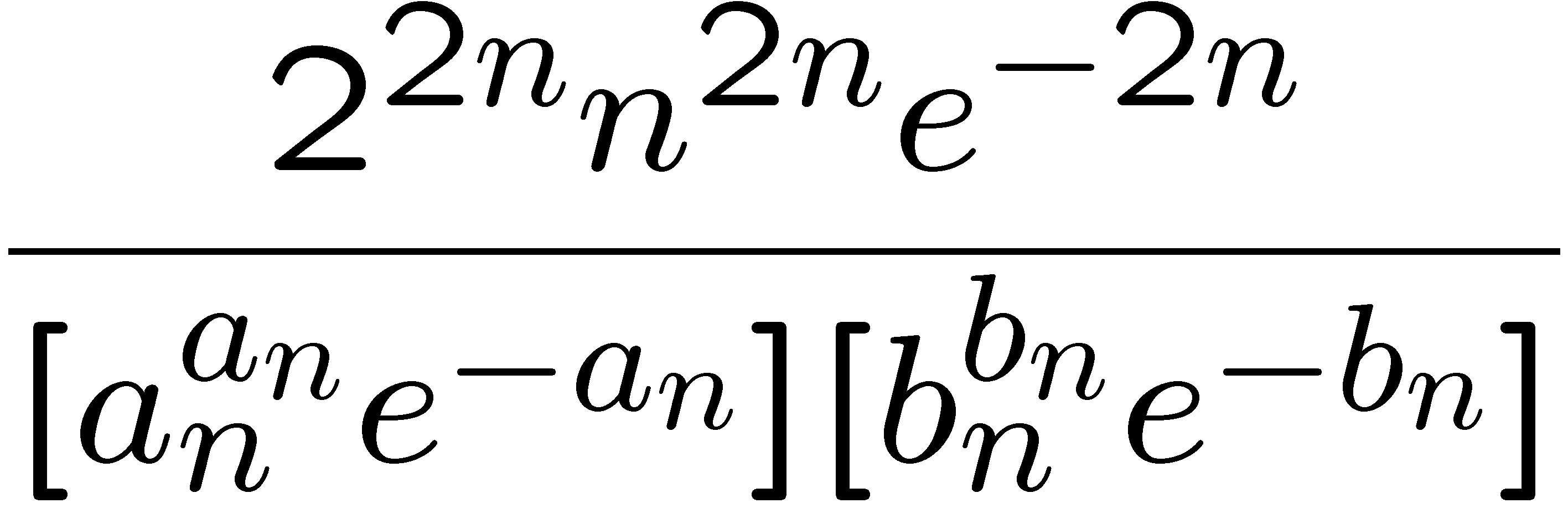 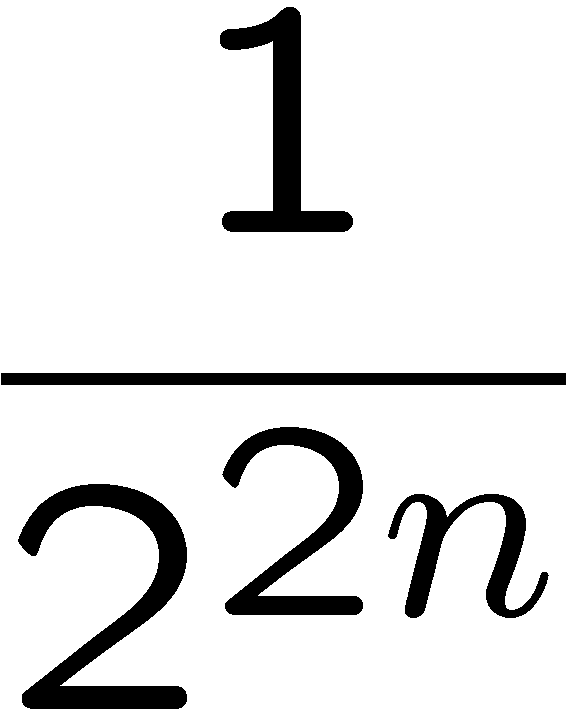 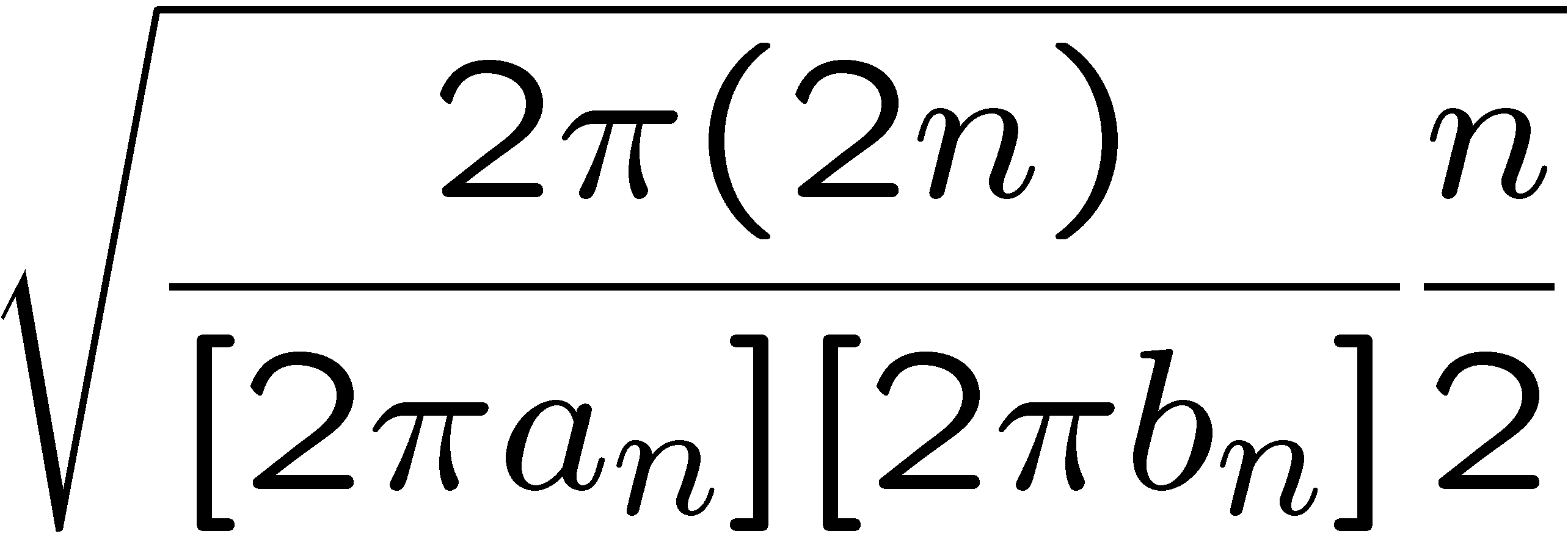 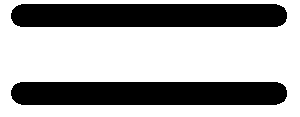 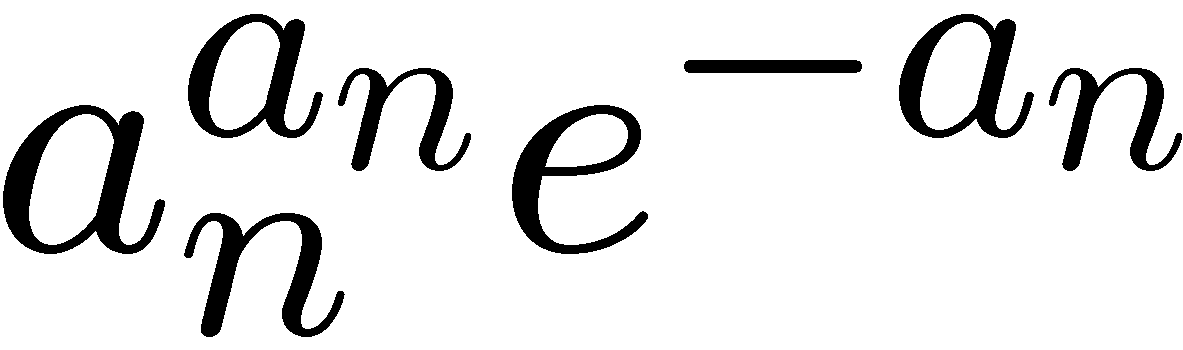 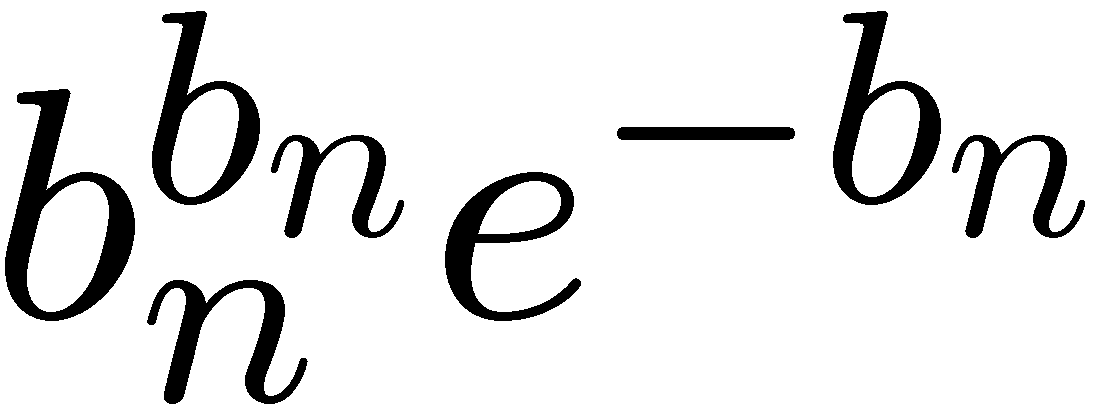 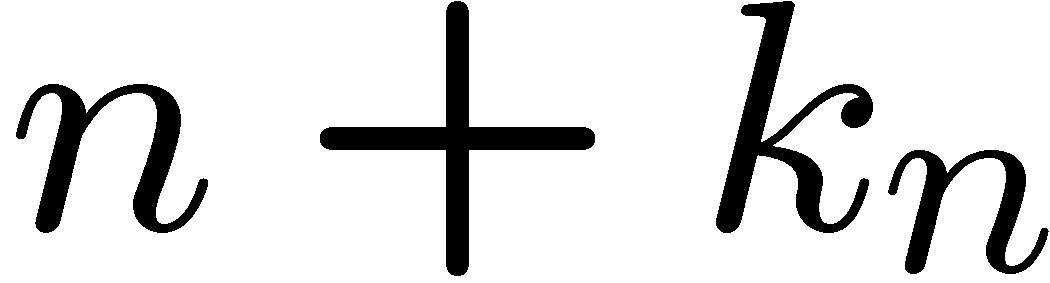 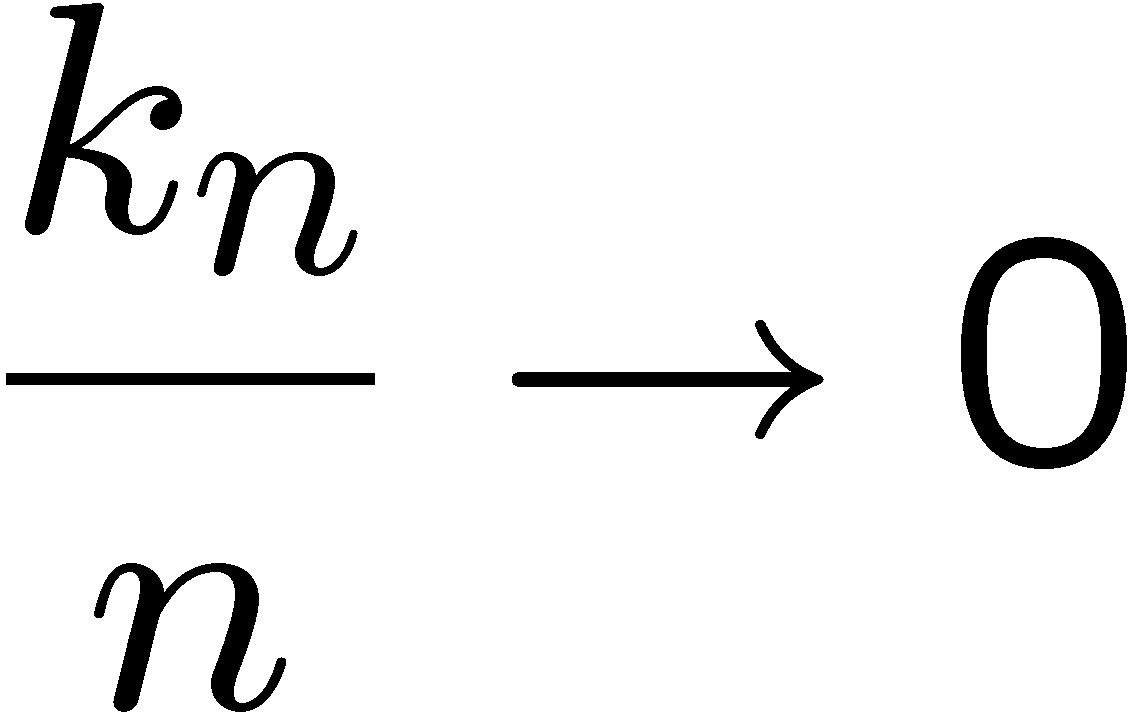 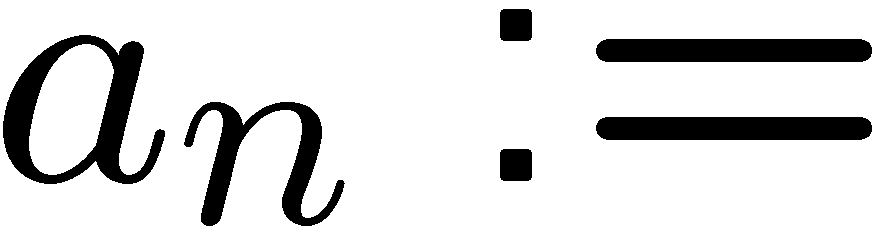 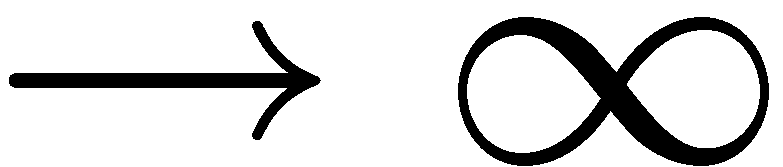 47
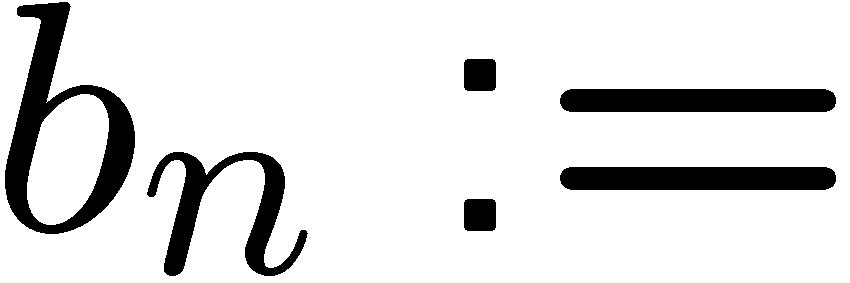 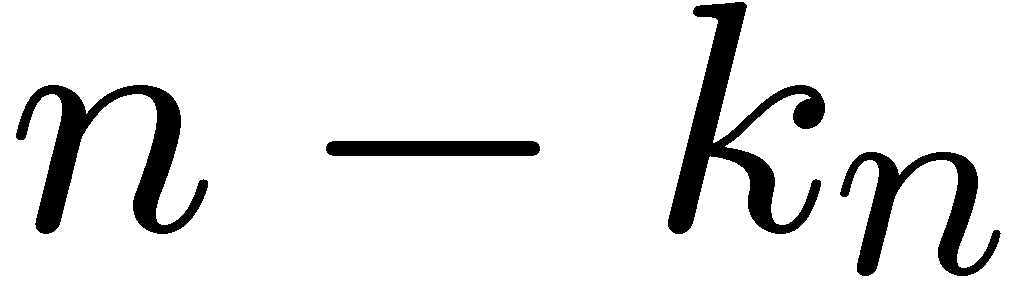 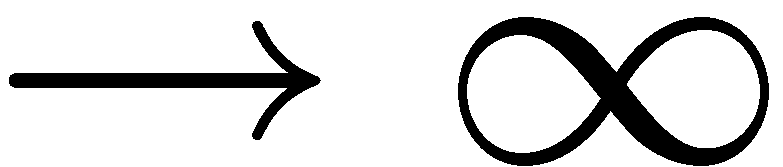 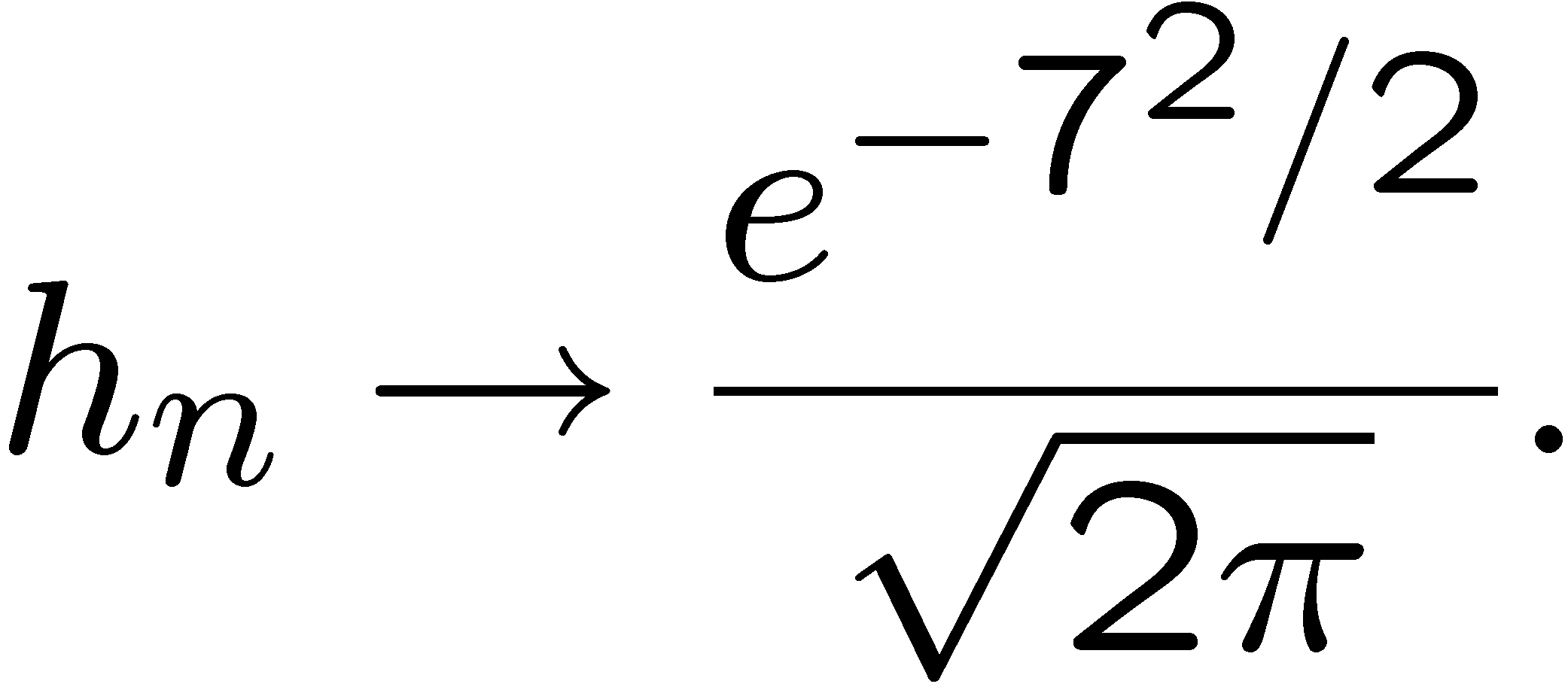 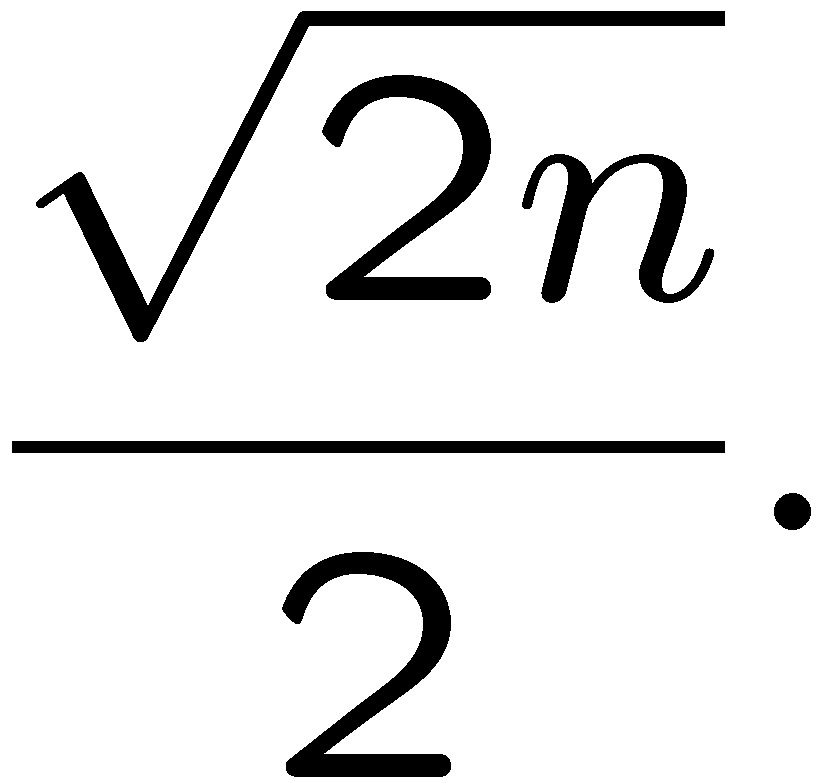 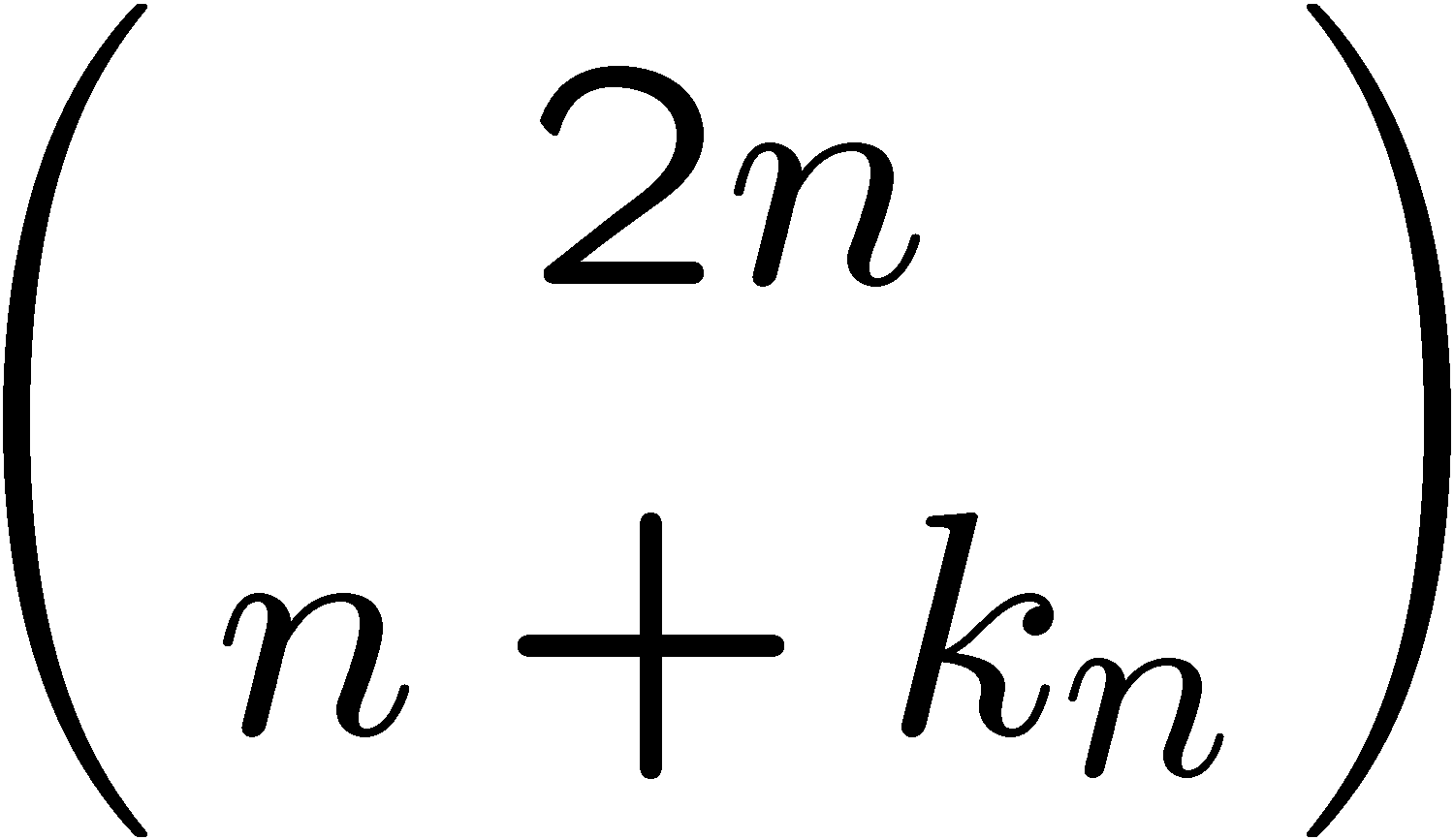 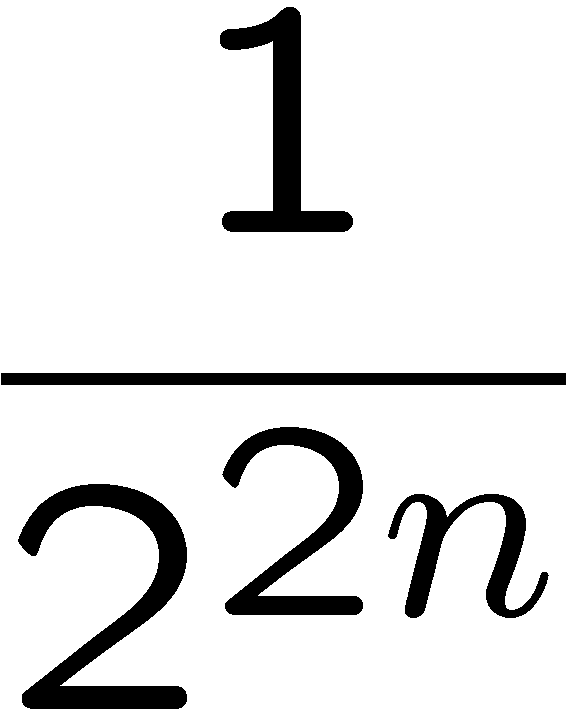 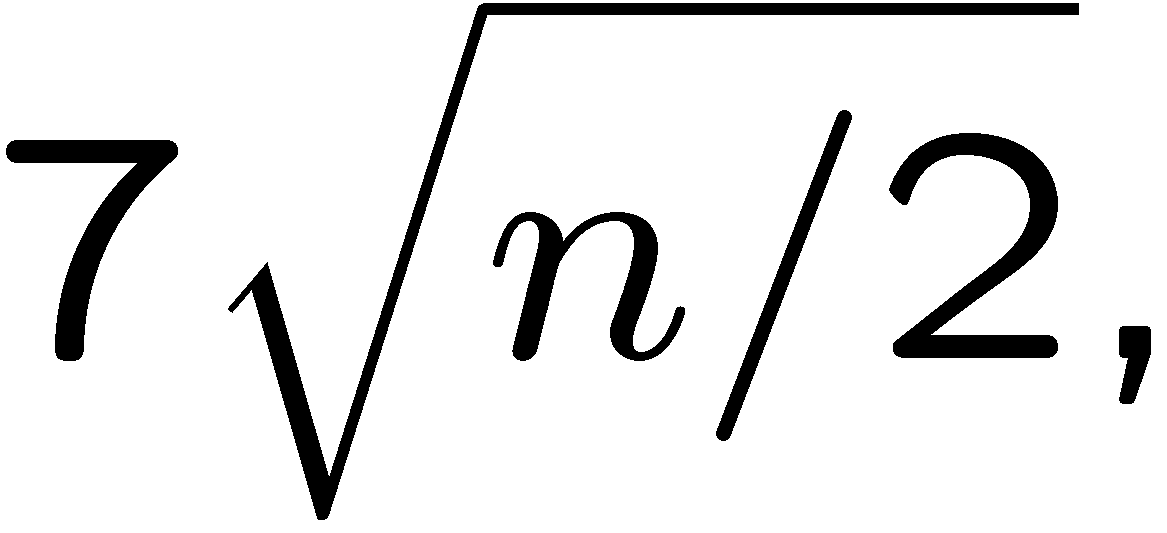 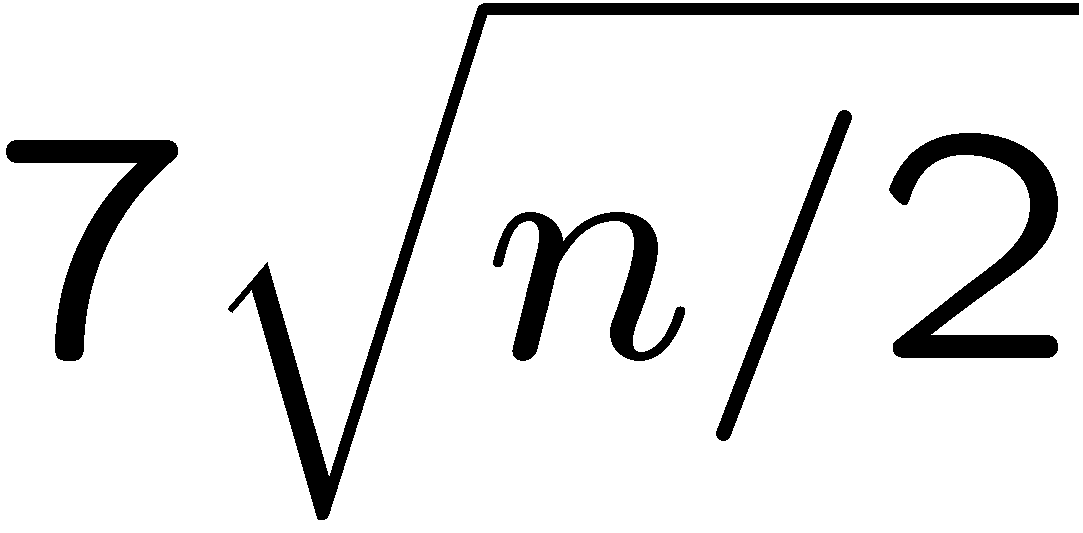 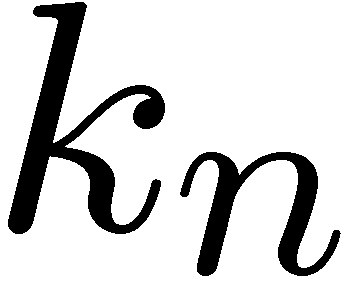 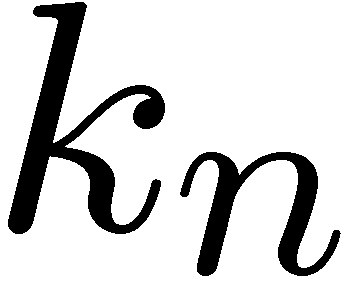 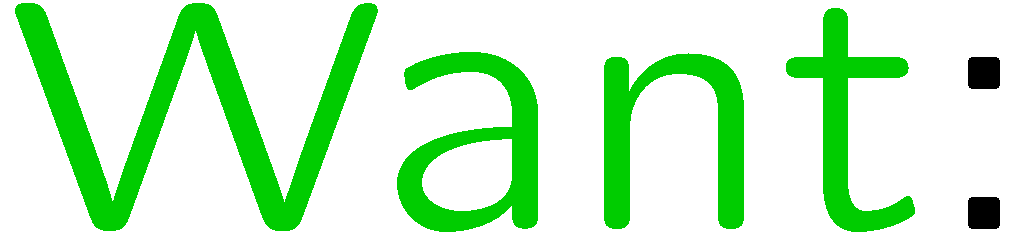 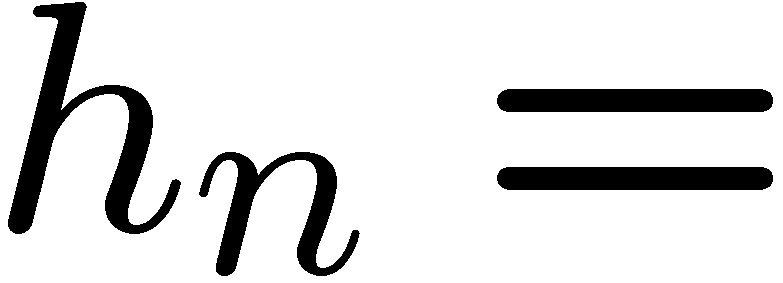 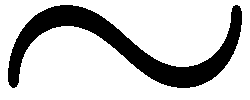 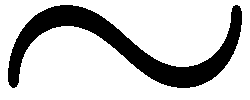 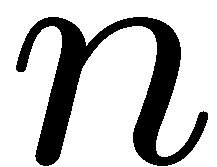 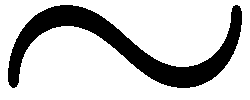 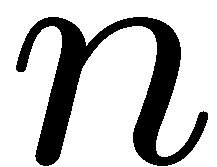 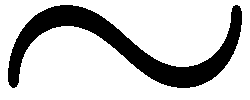 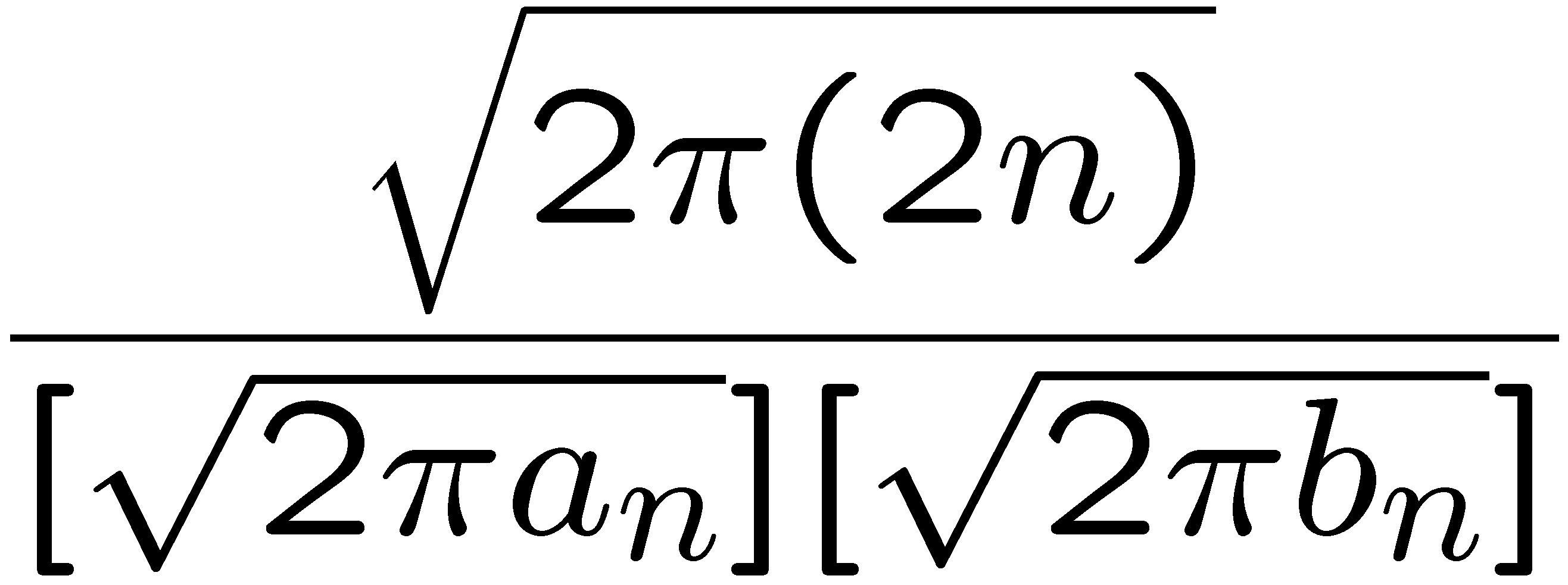 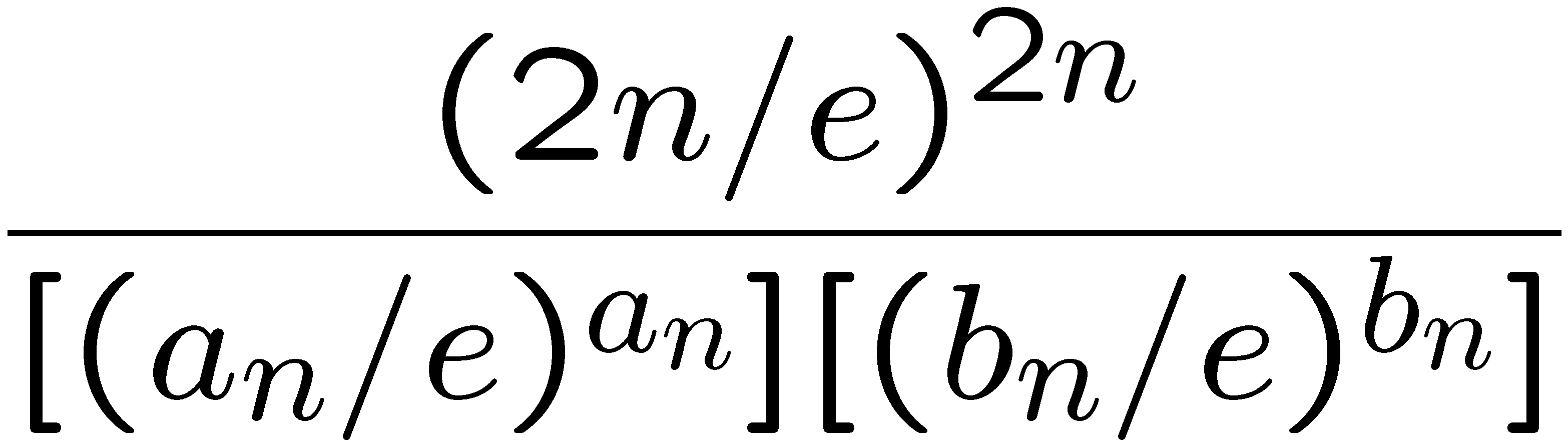 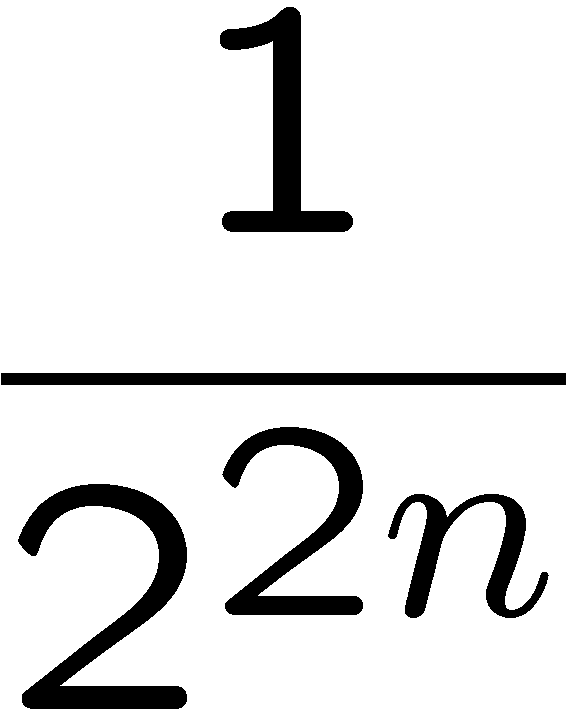 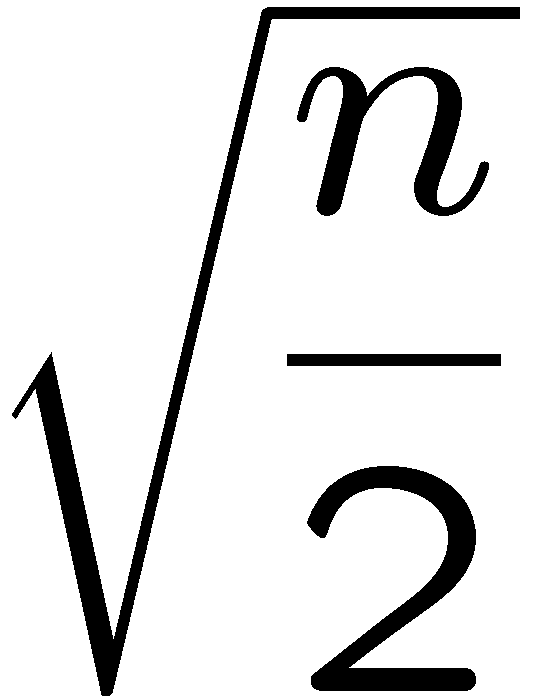 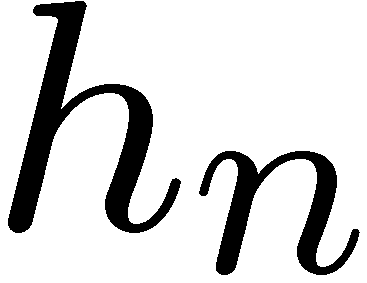 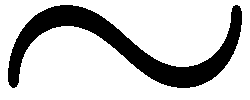 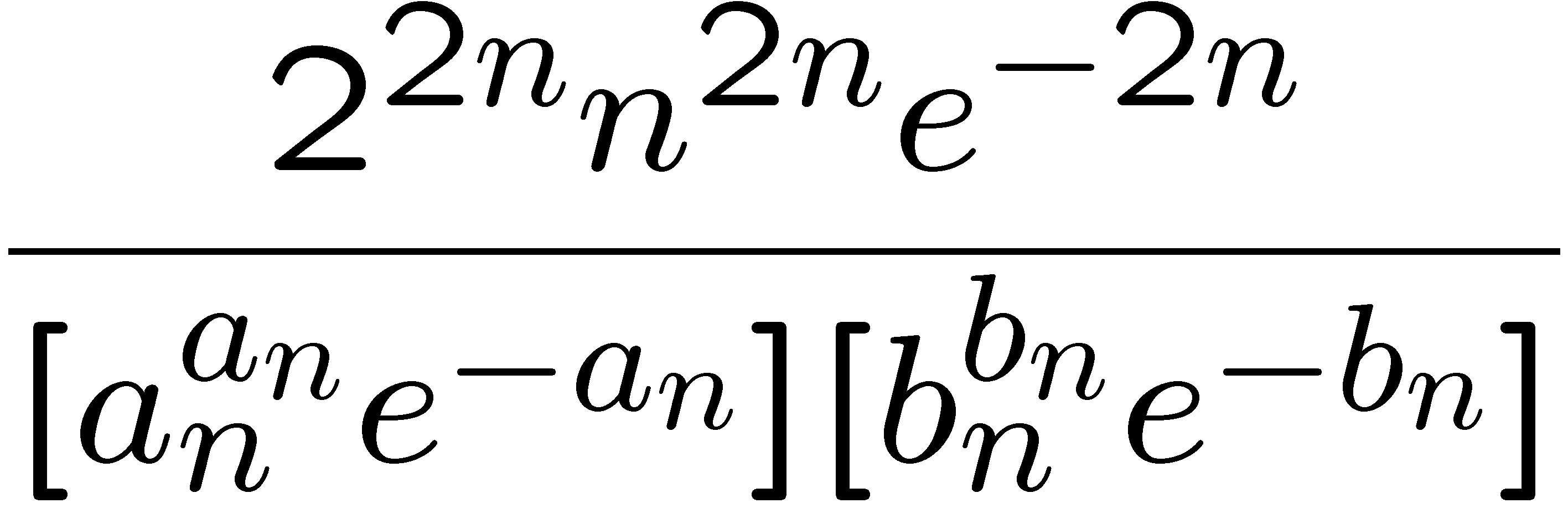 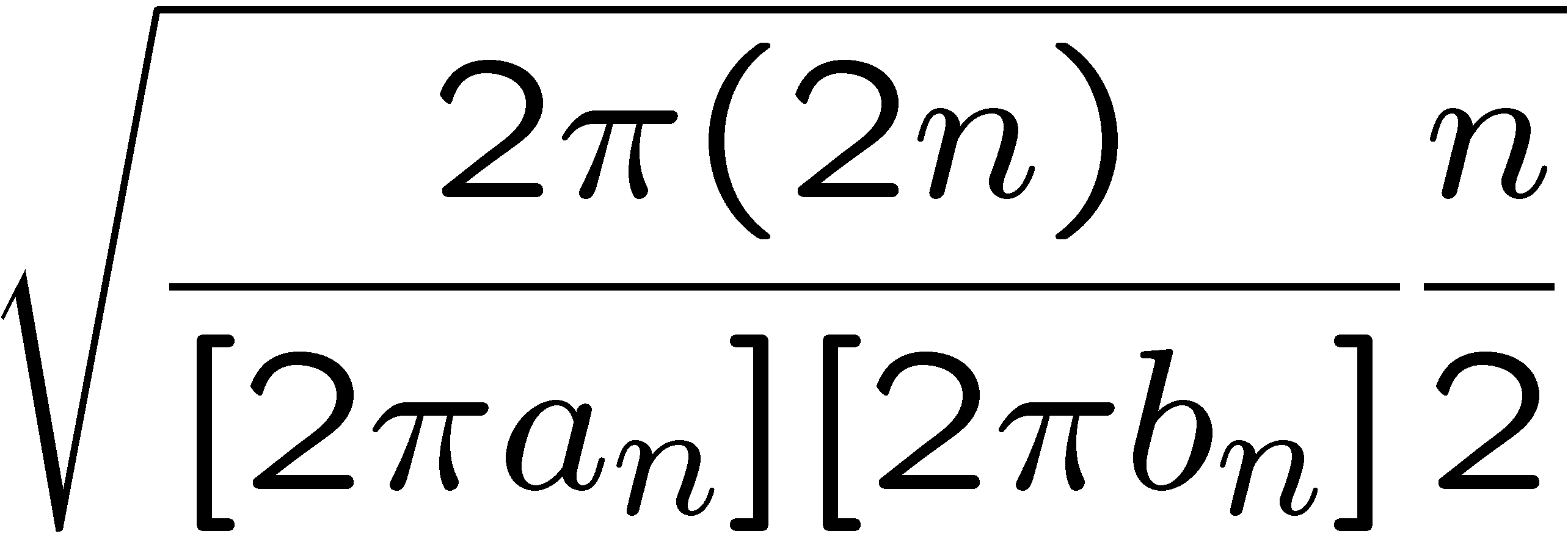 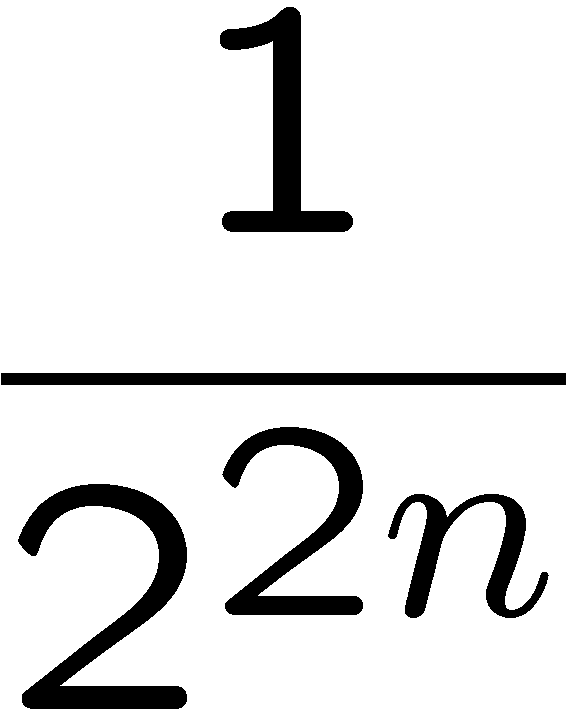 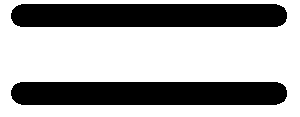 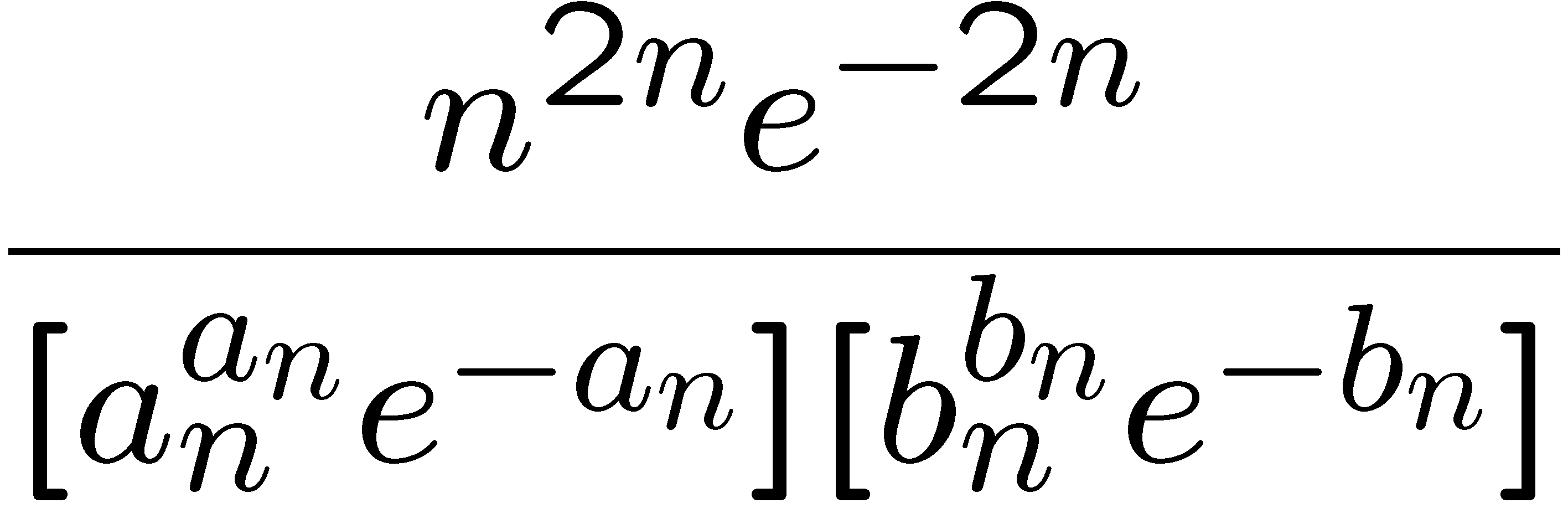 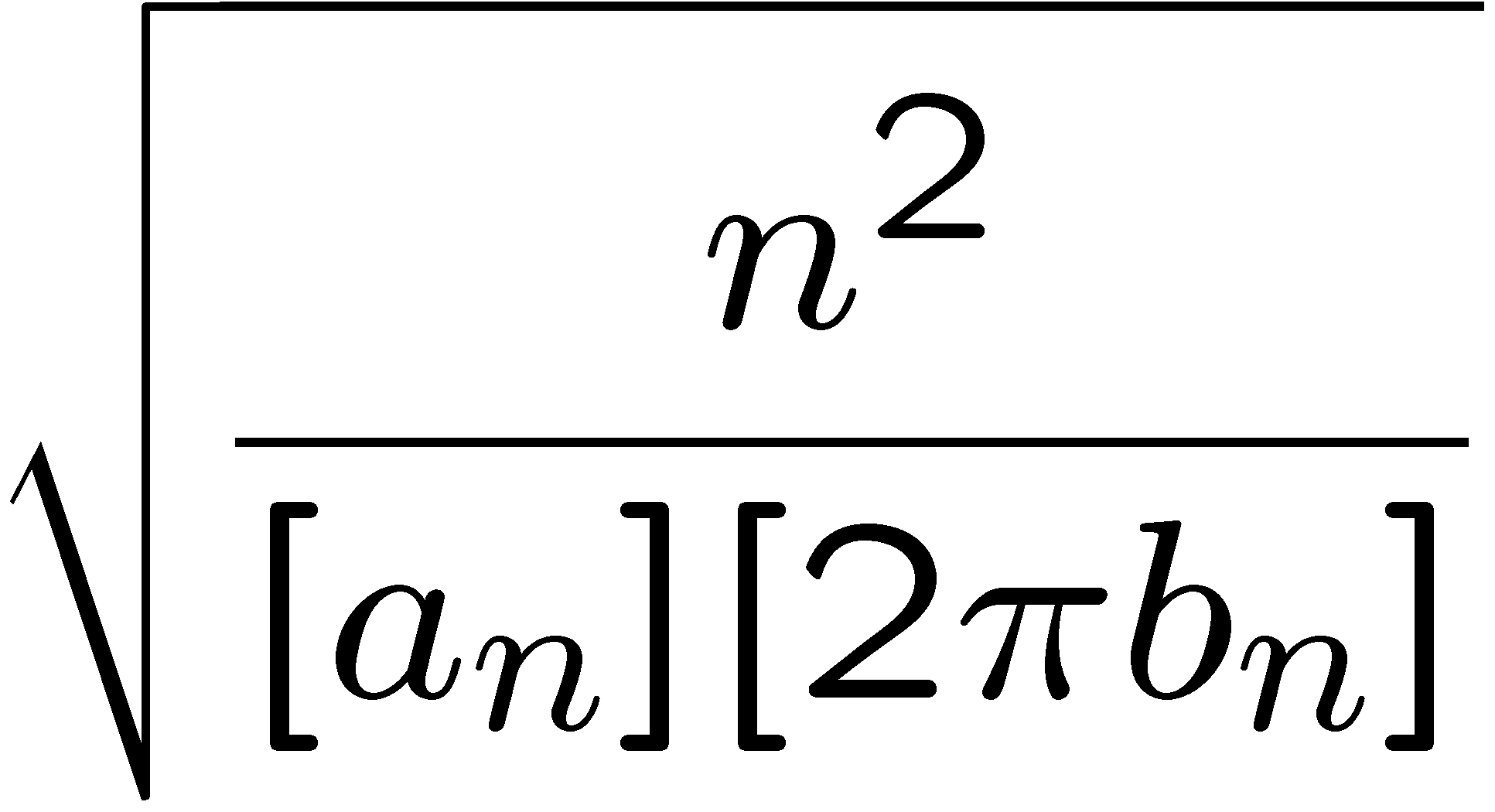 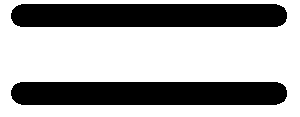 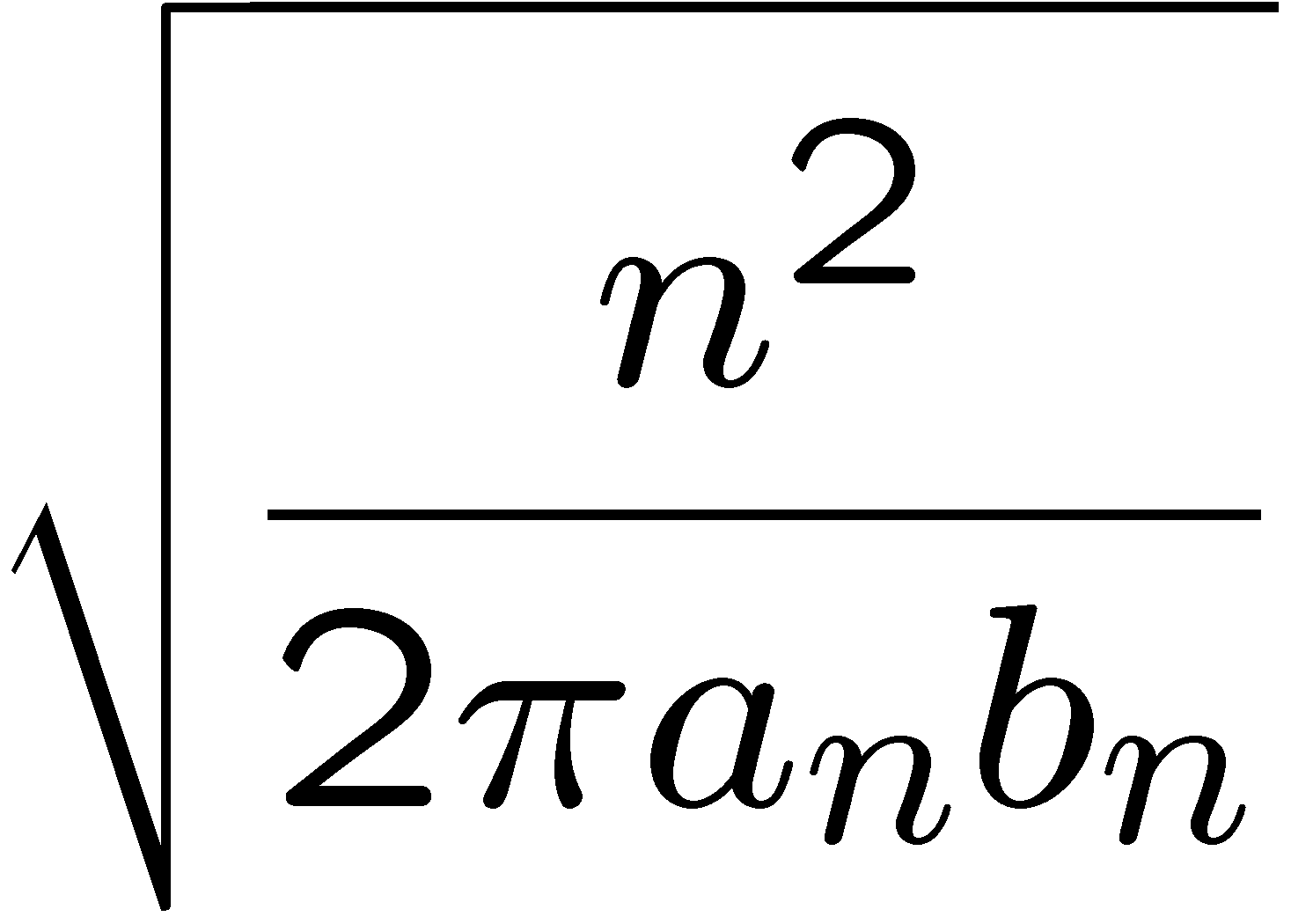 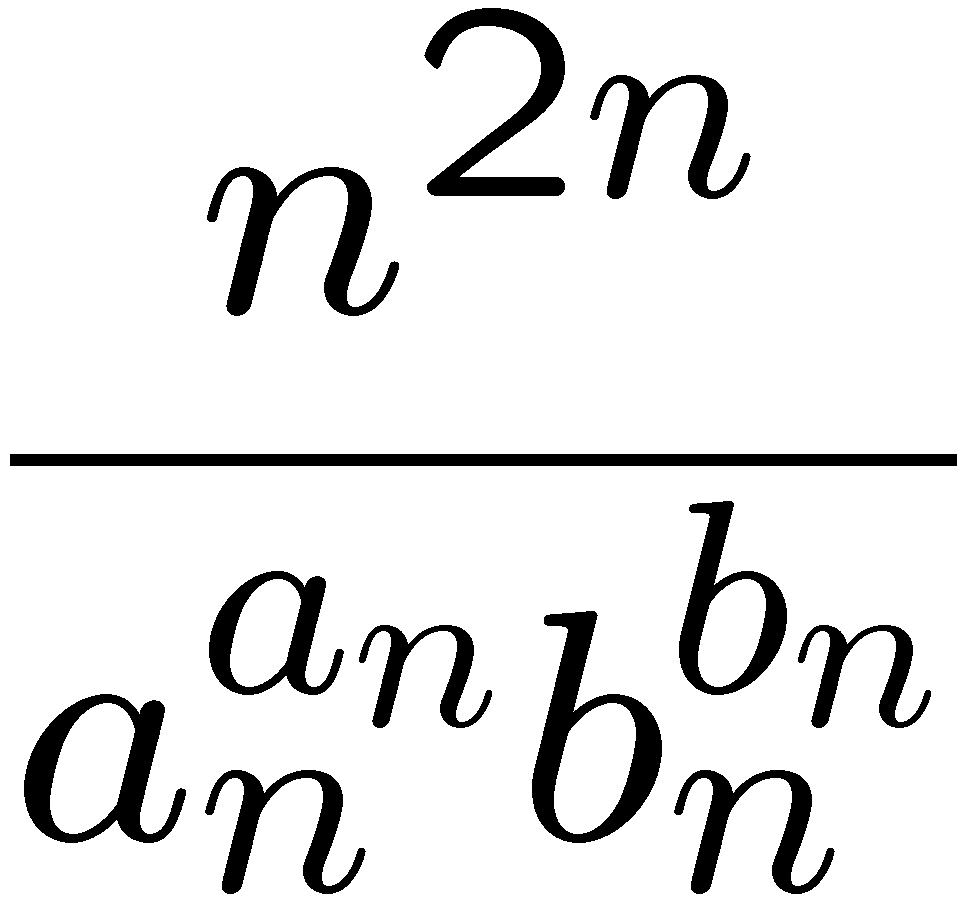 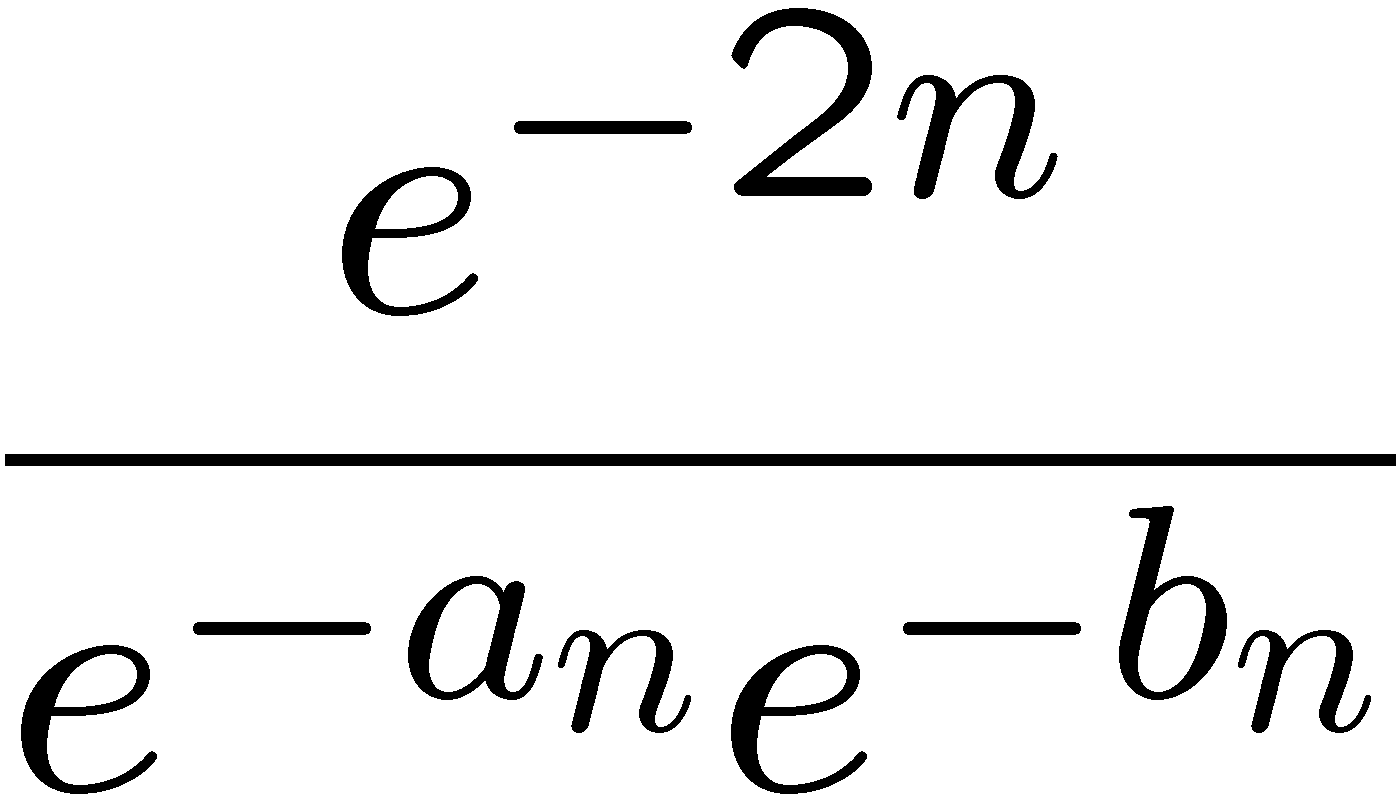 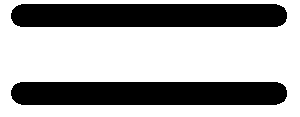 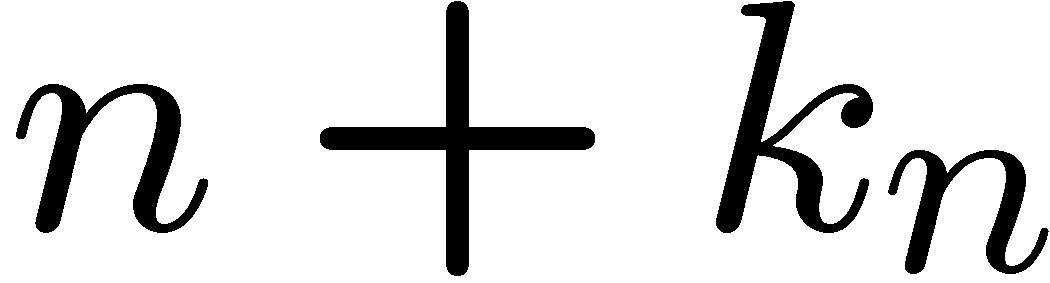 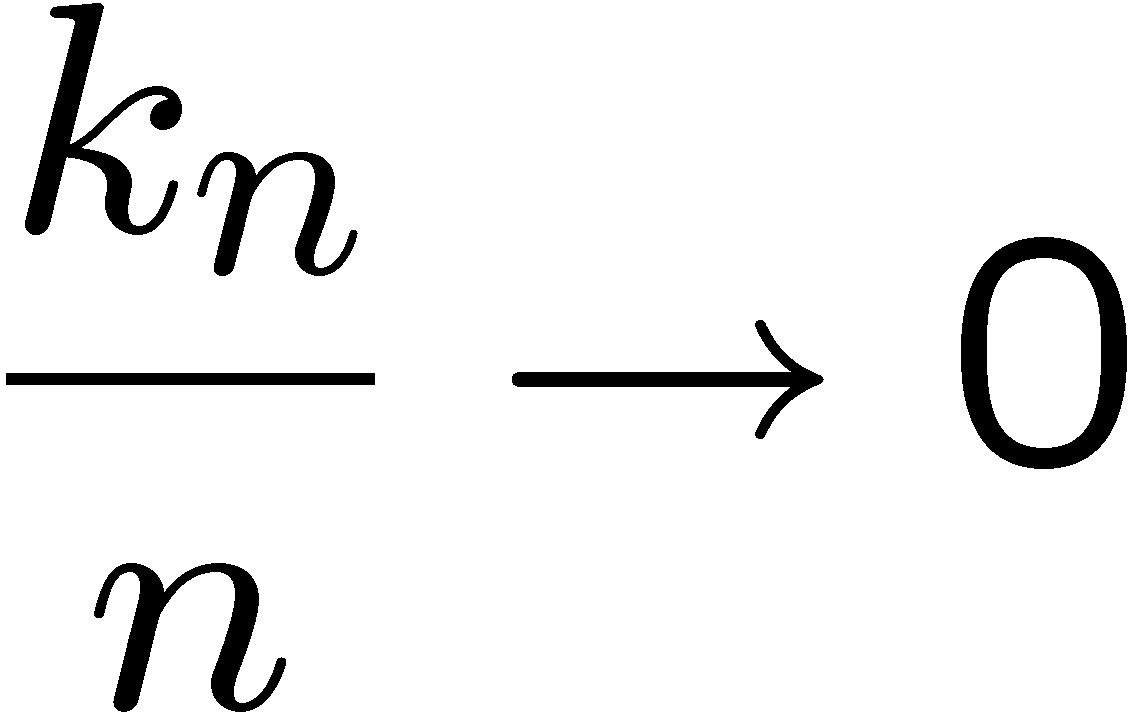 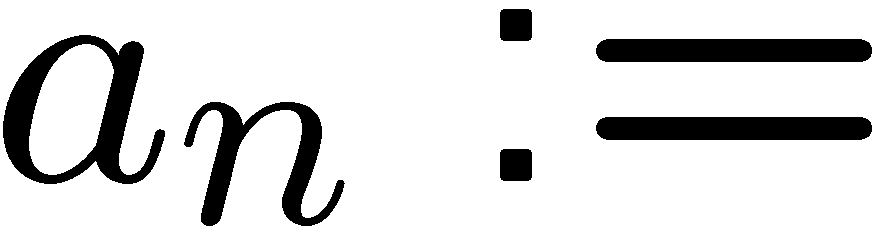 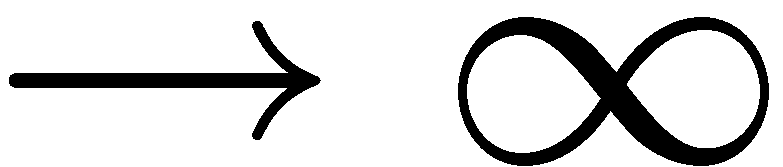 48
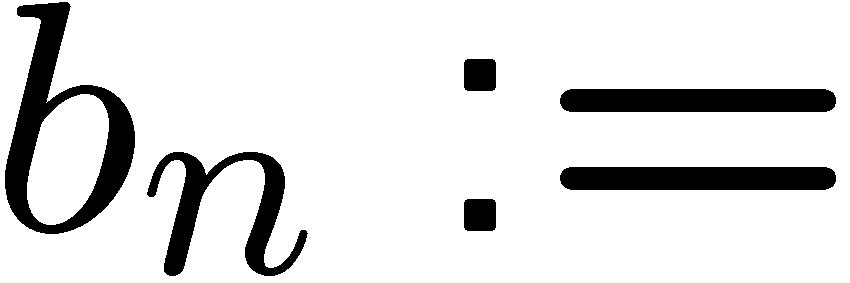 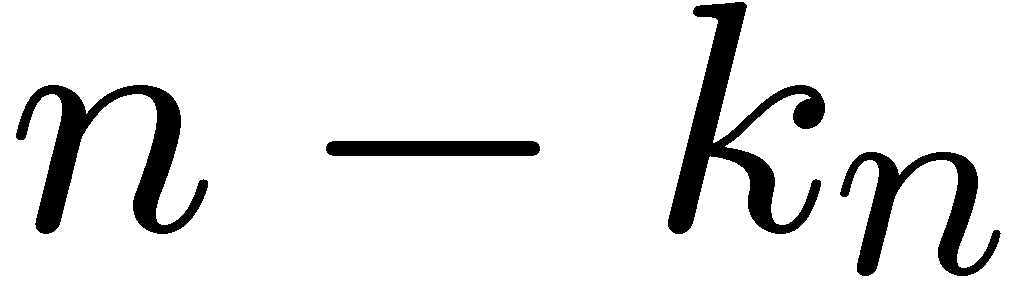 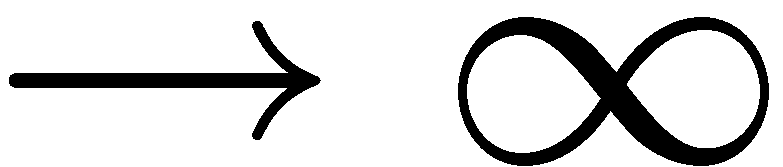 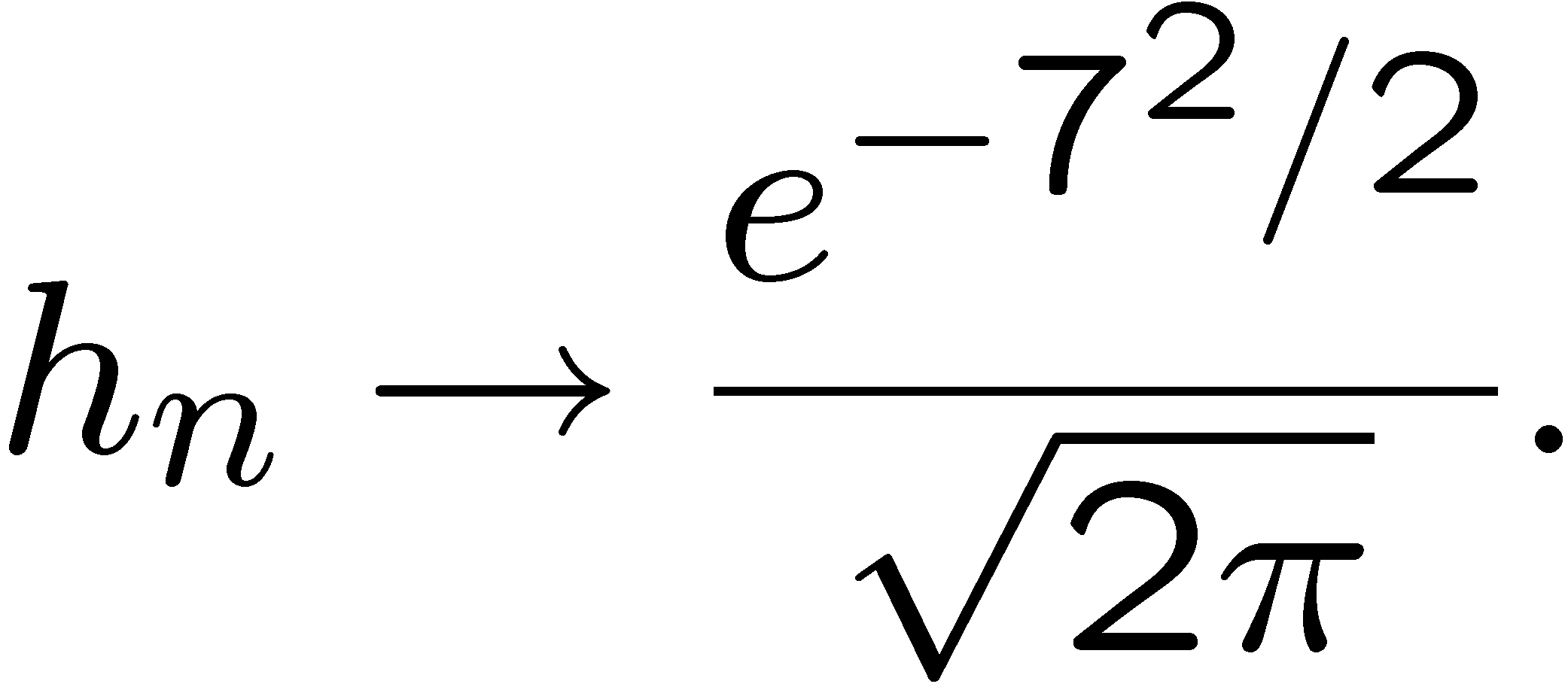 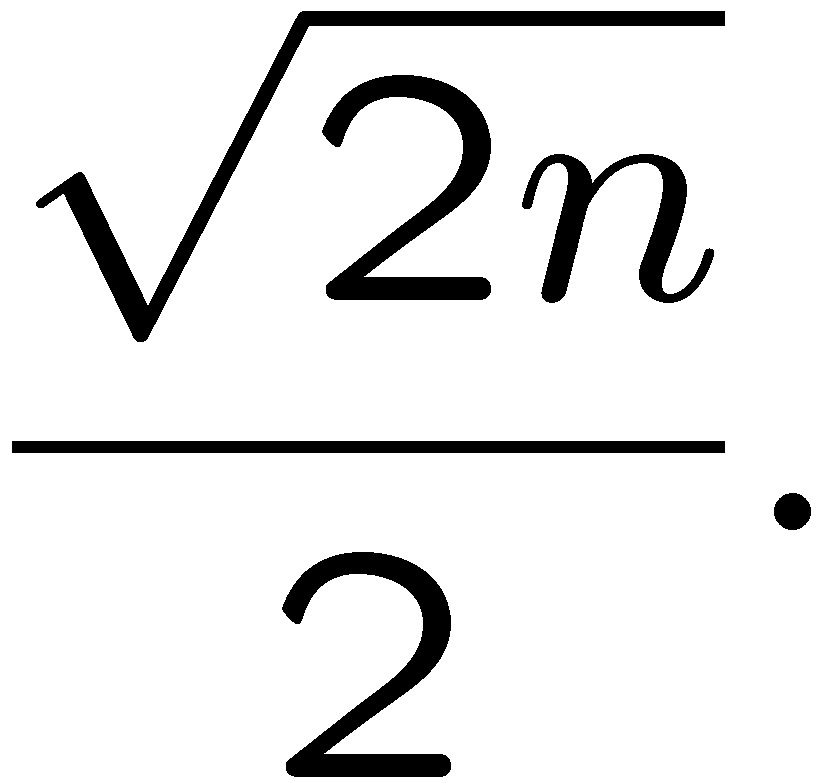 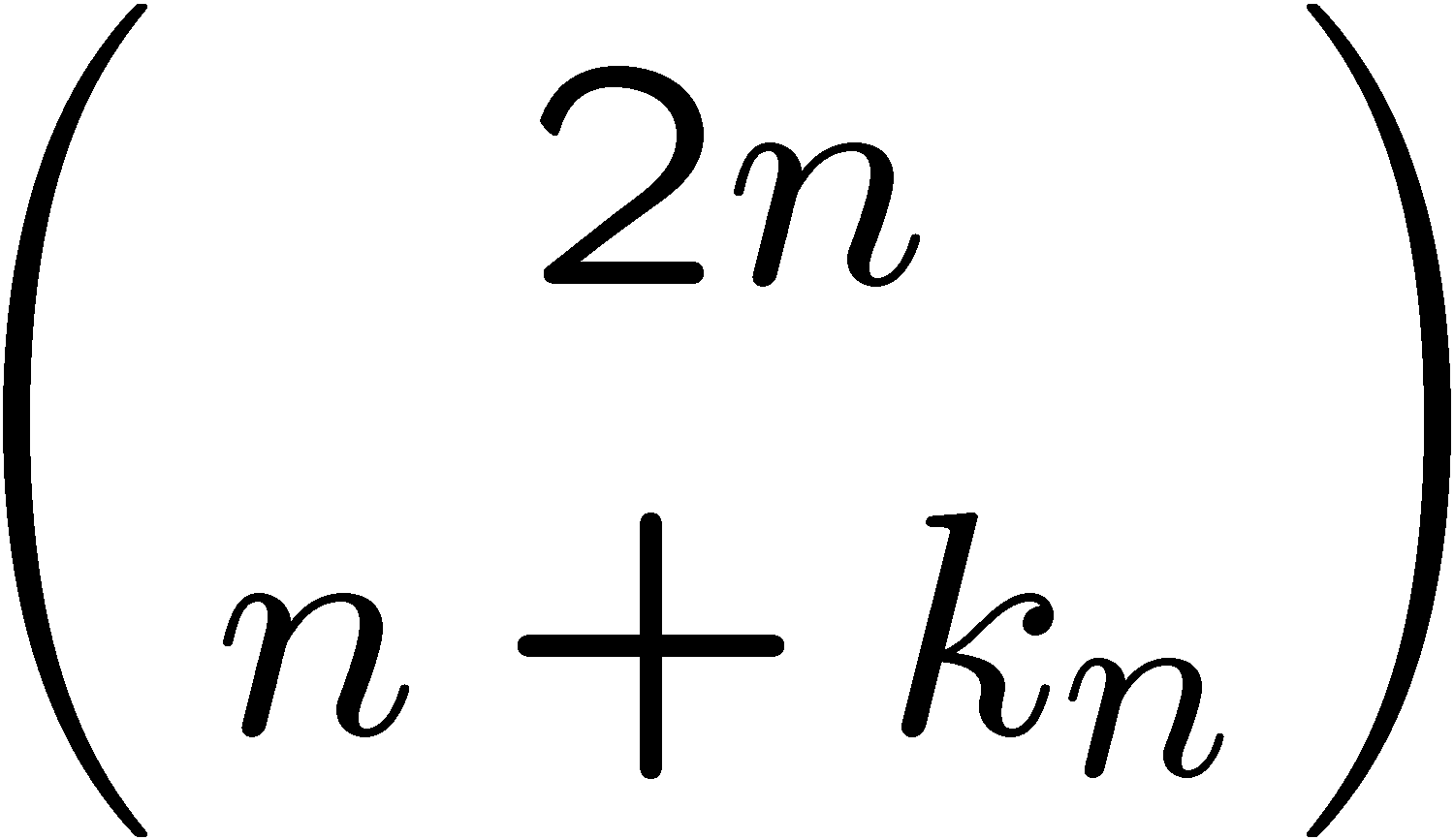 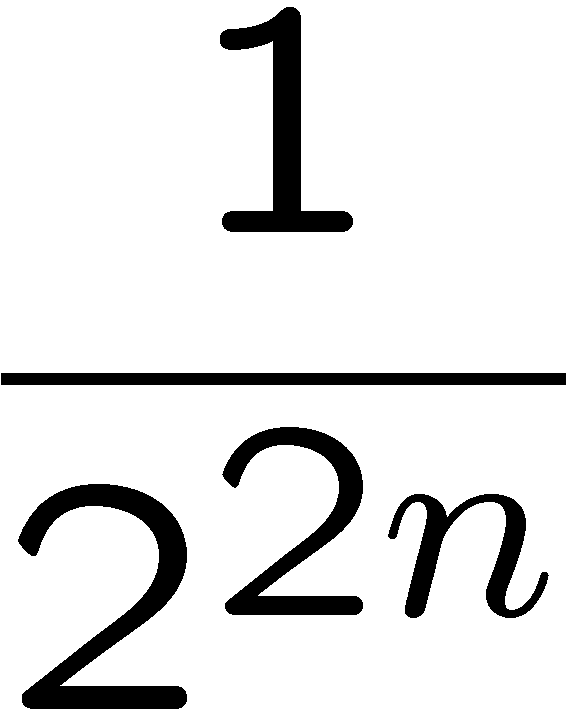 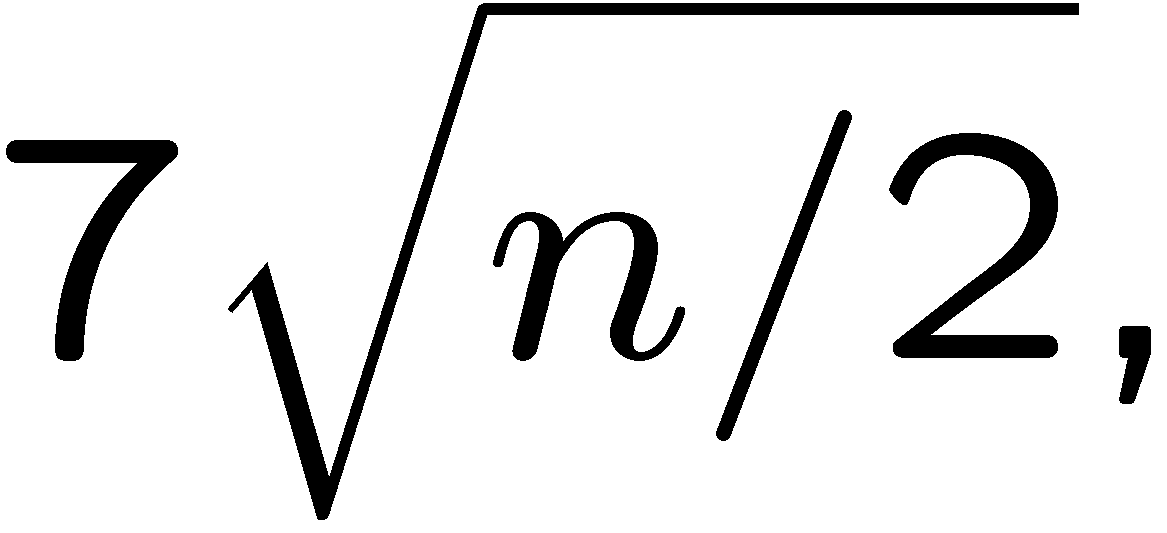 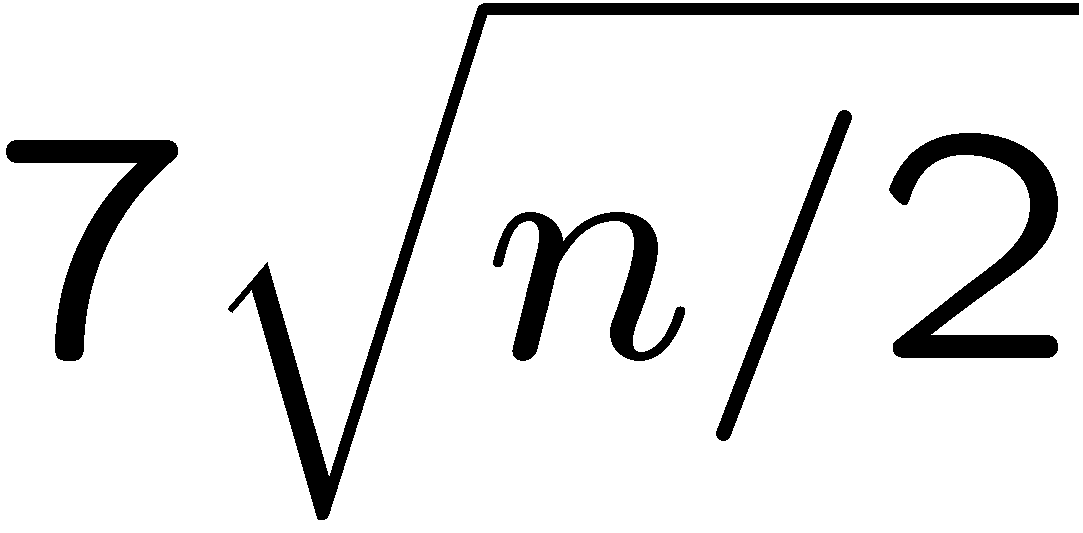 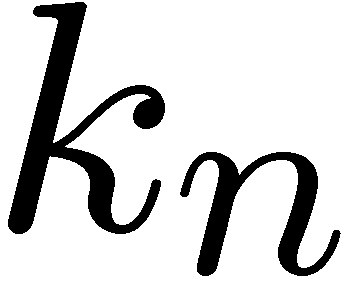 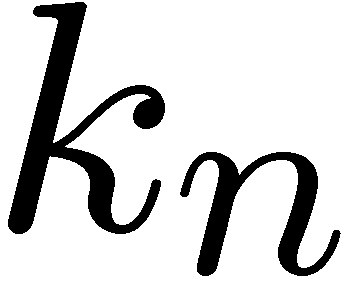 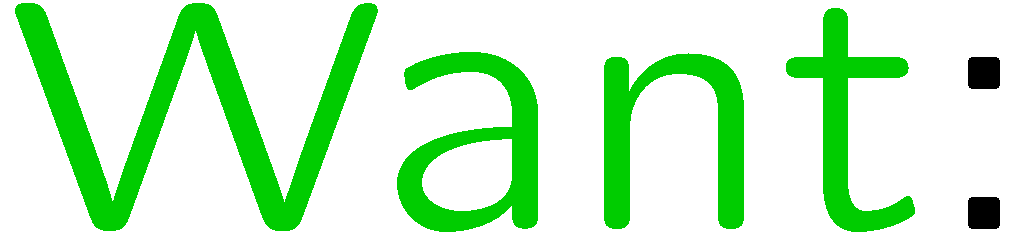 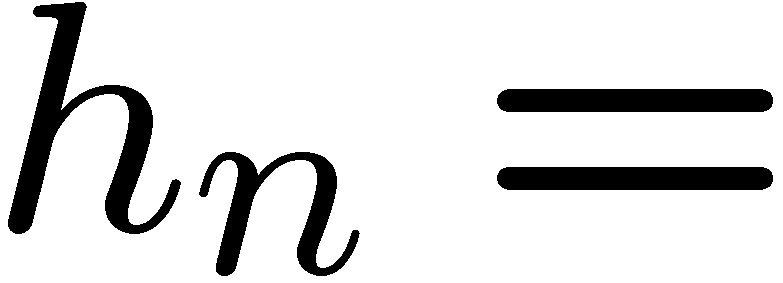 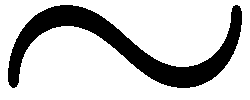 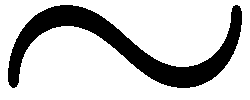 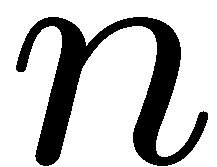 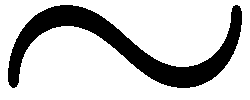 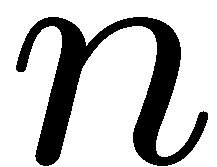 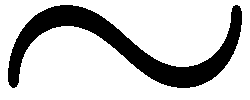 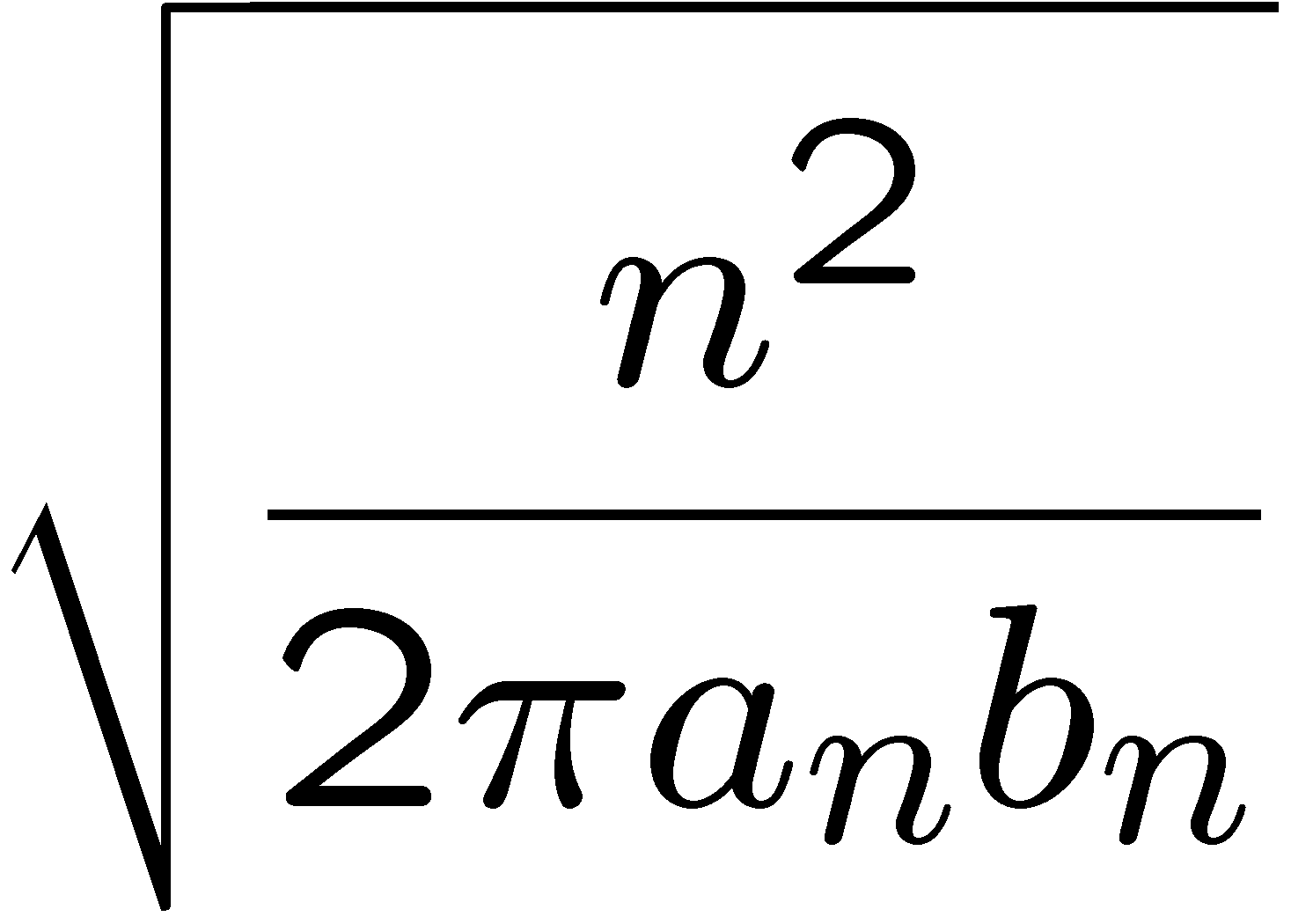 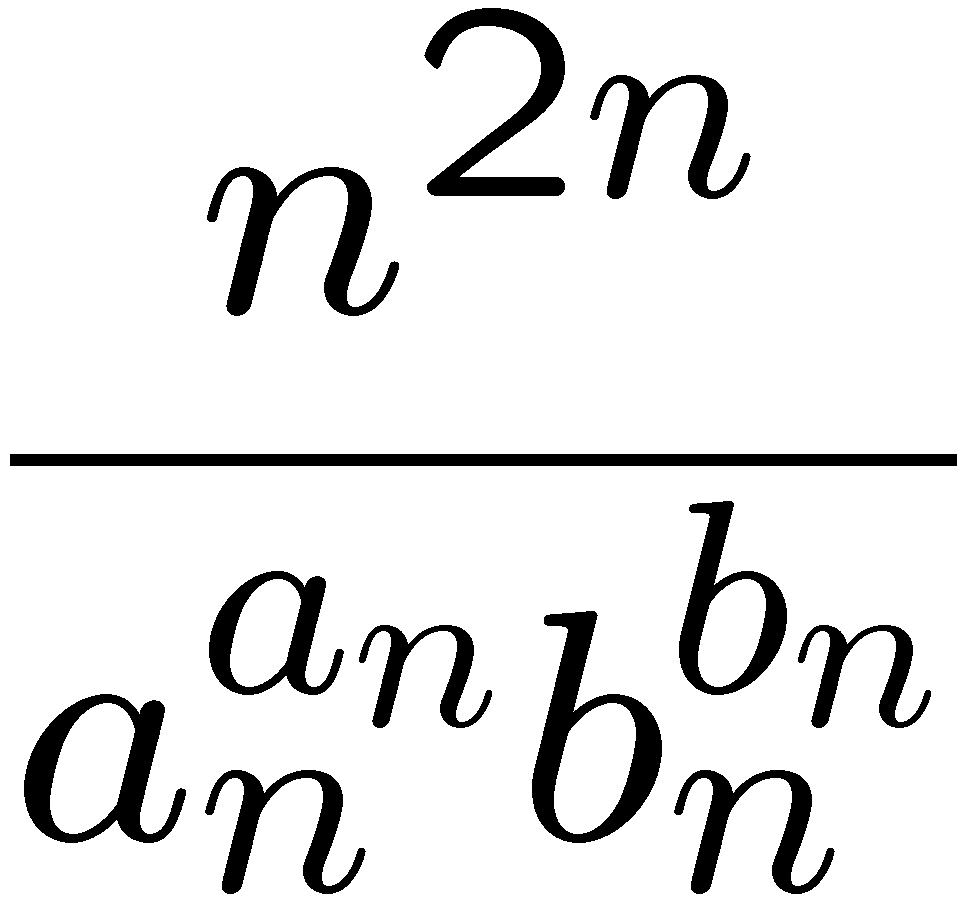 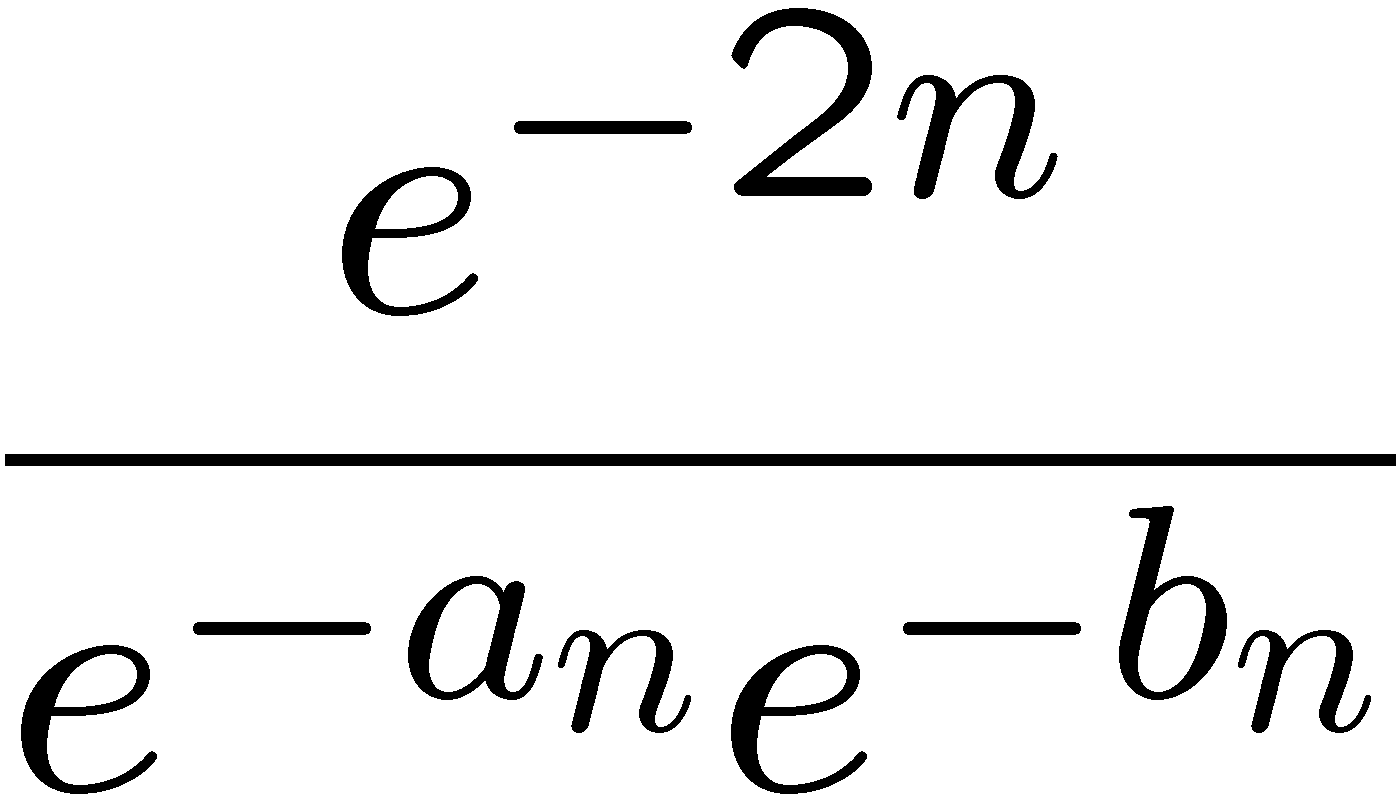 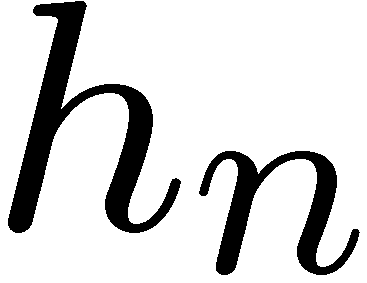 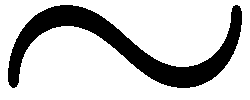 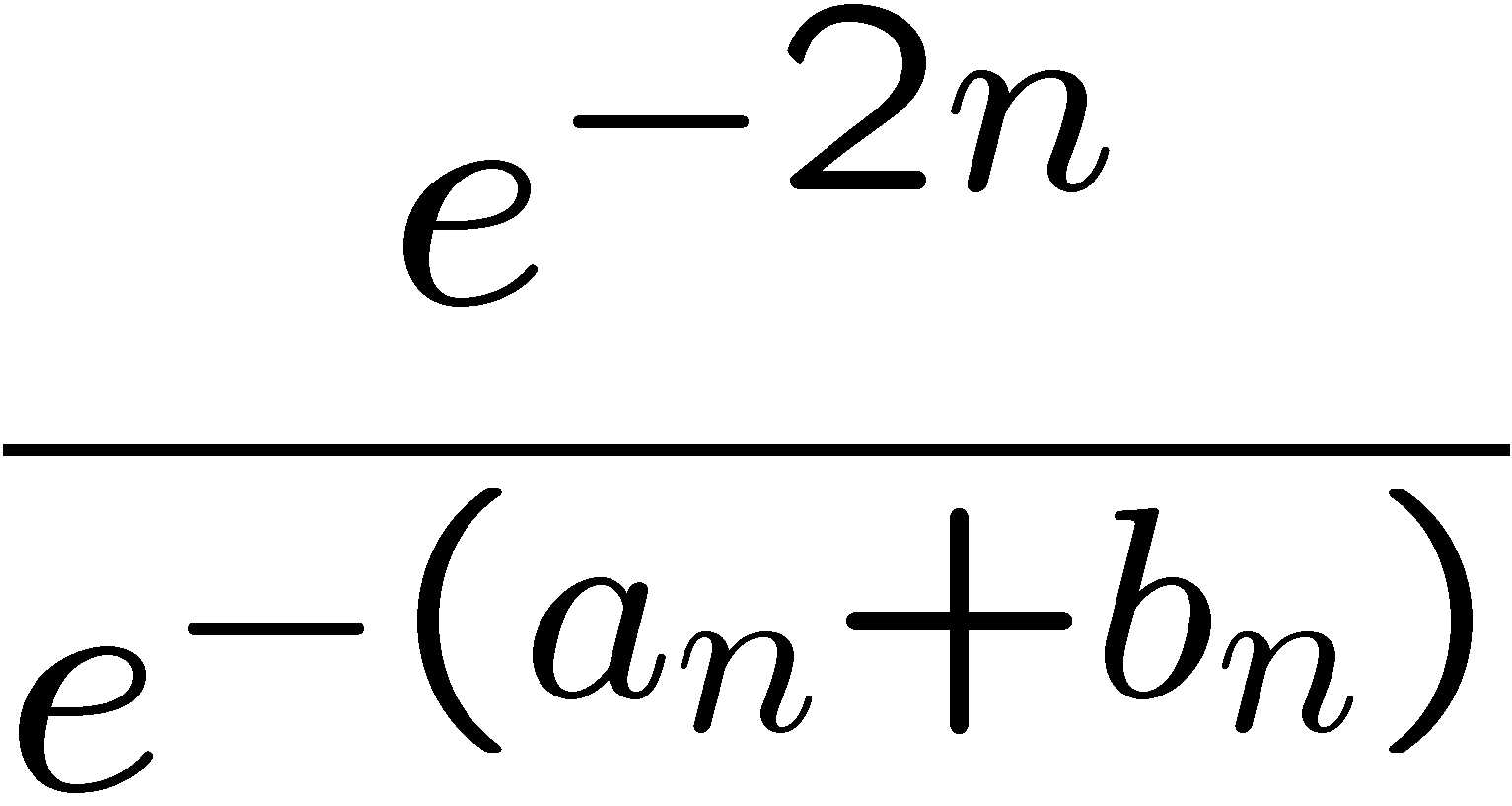 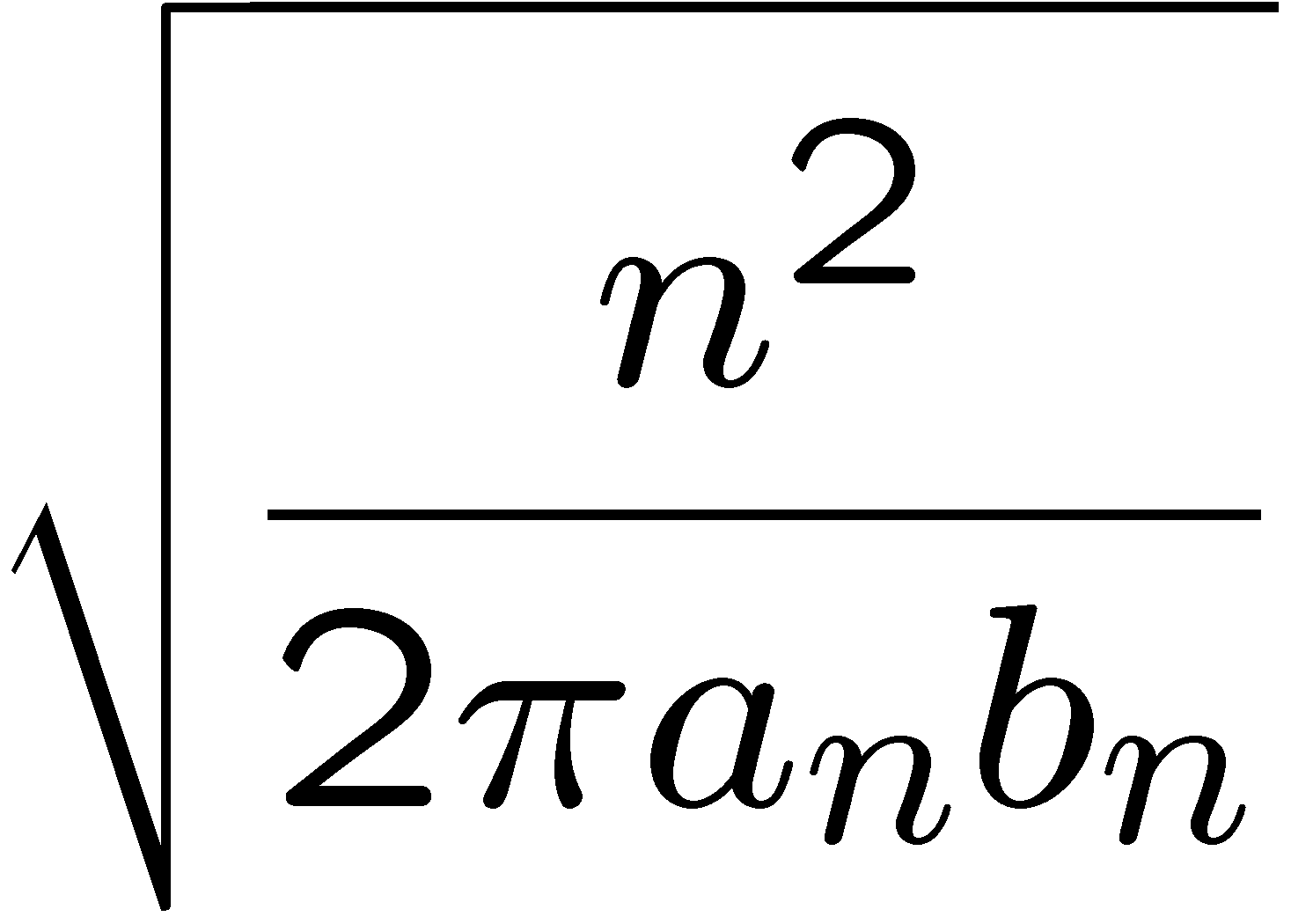 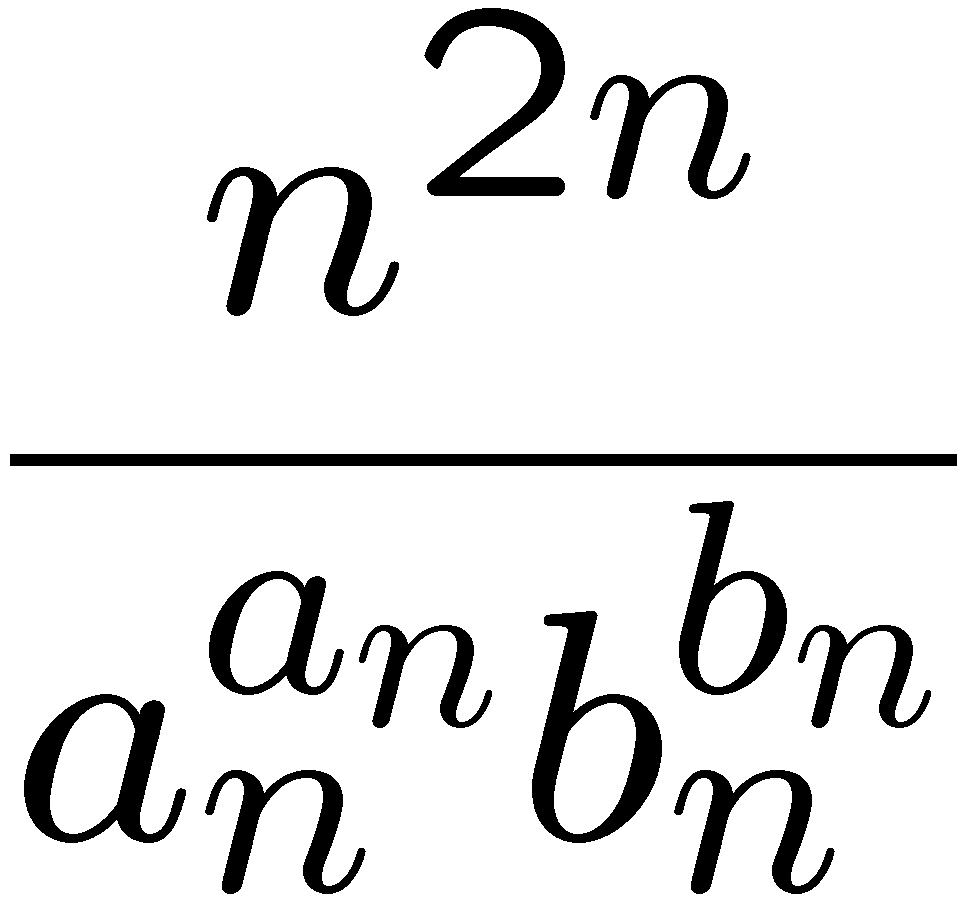 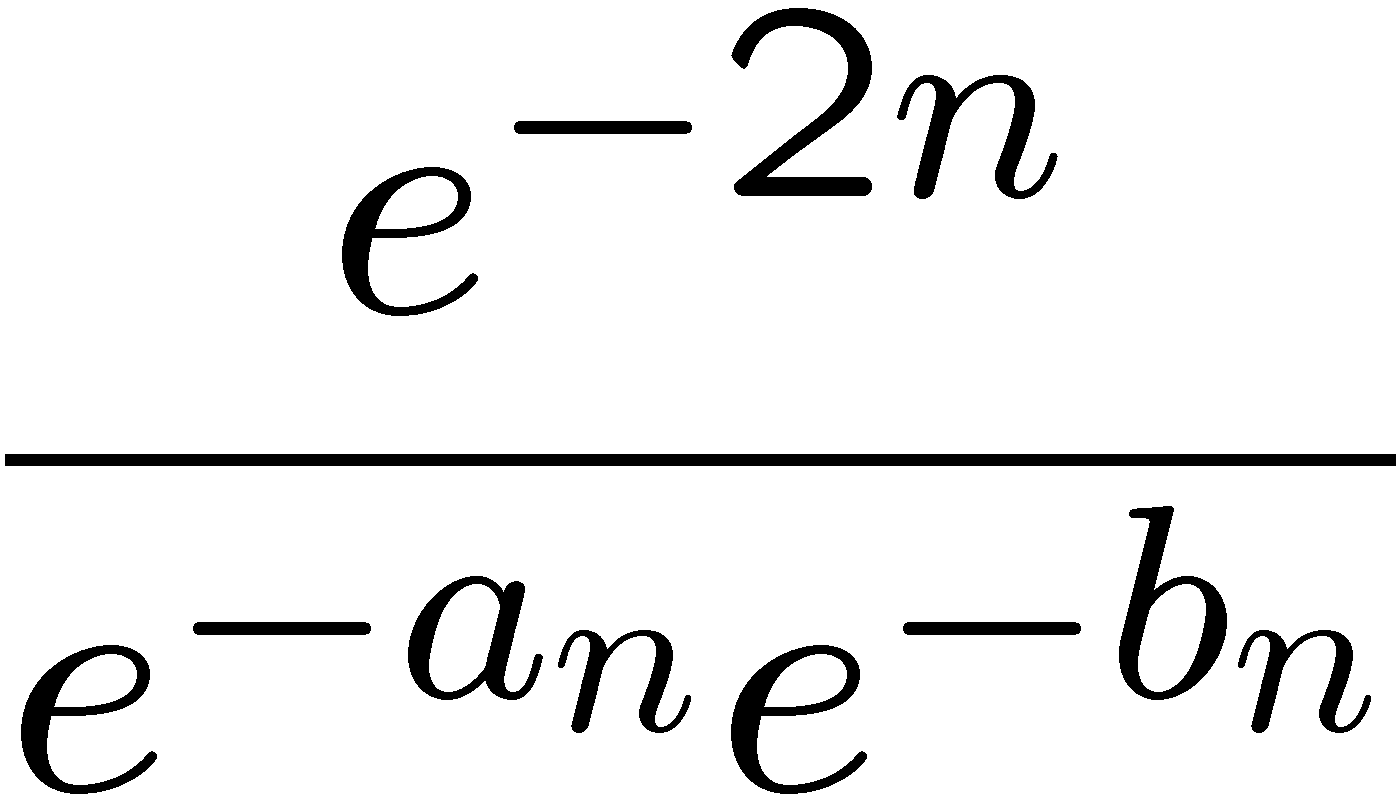 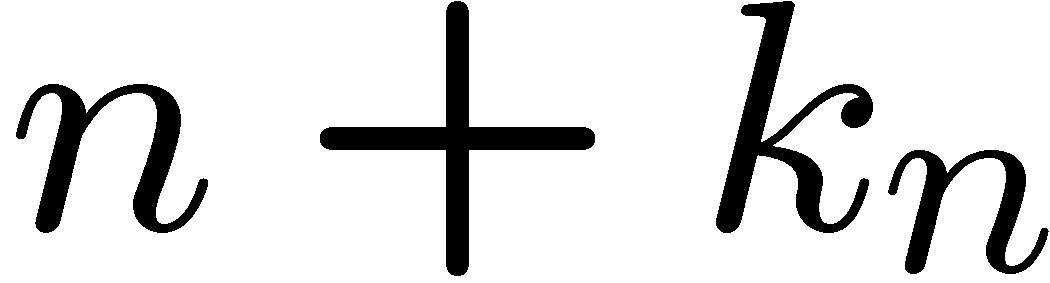 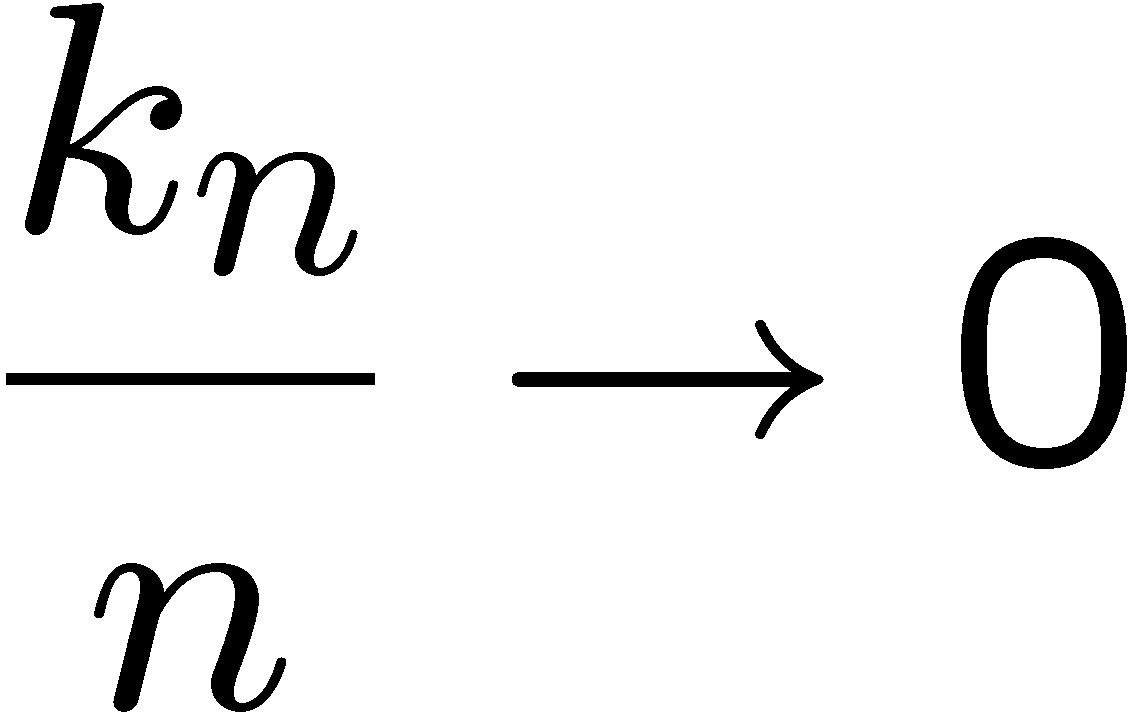 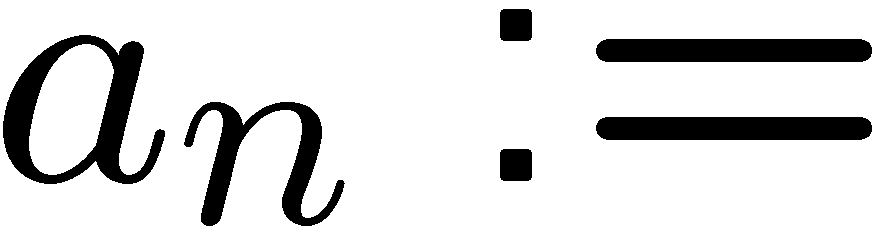 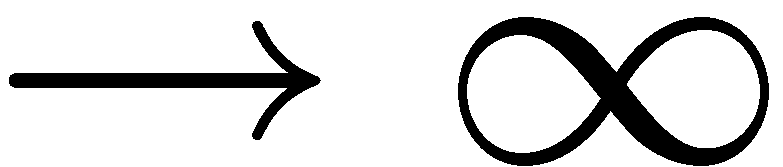 49
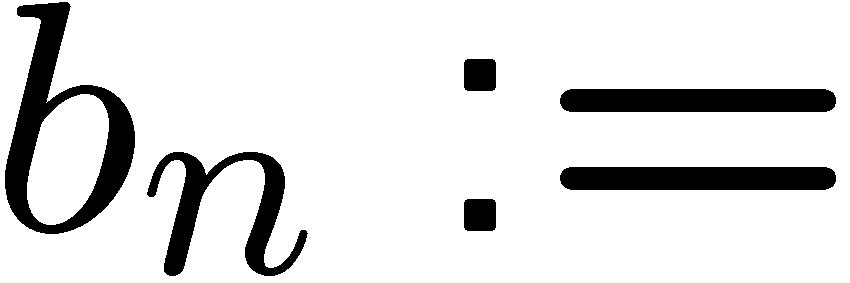 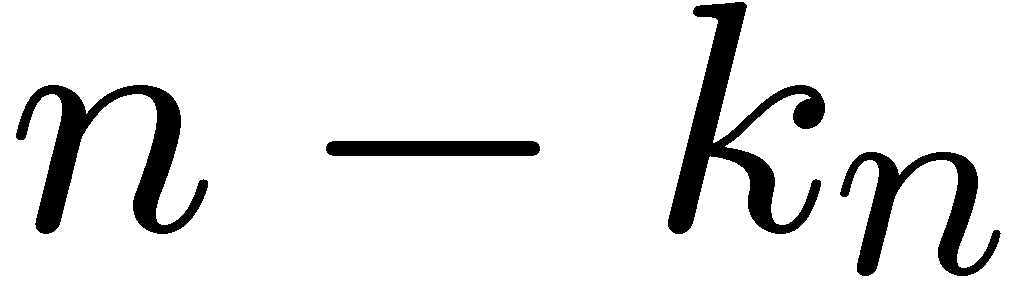 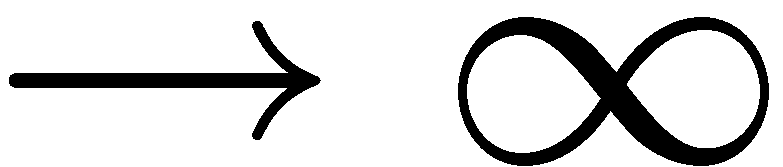 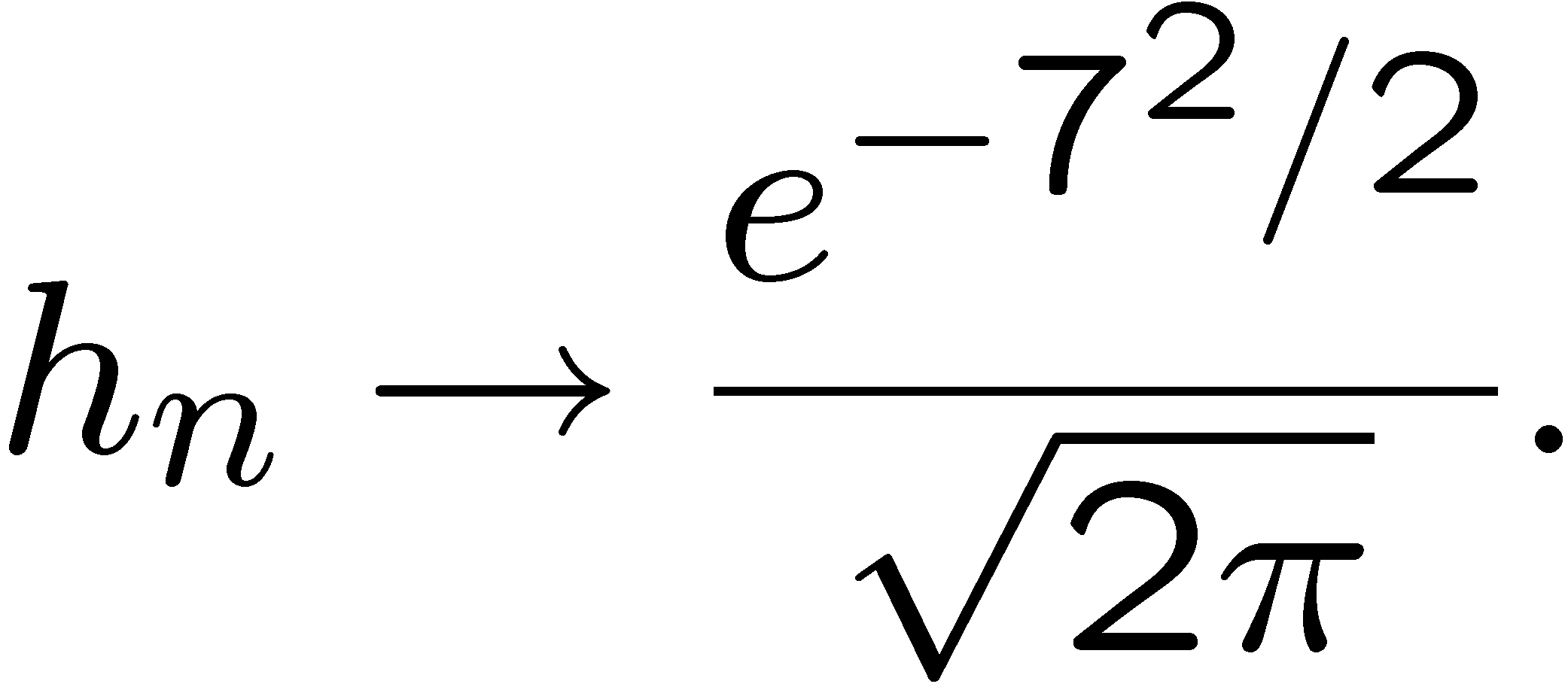 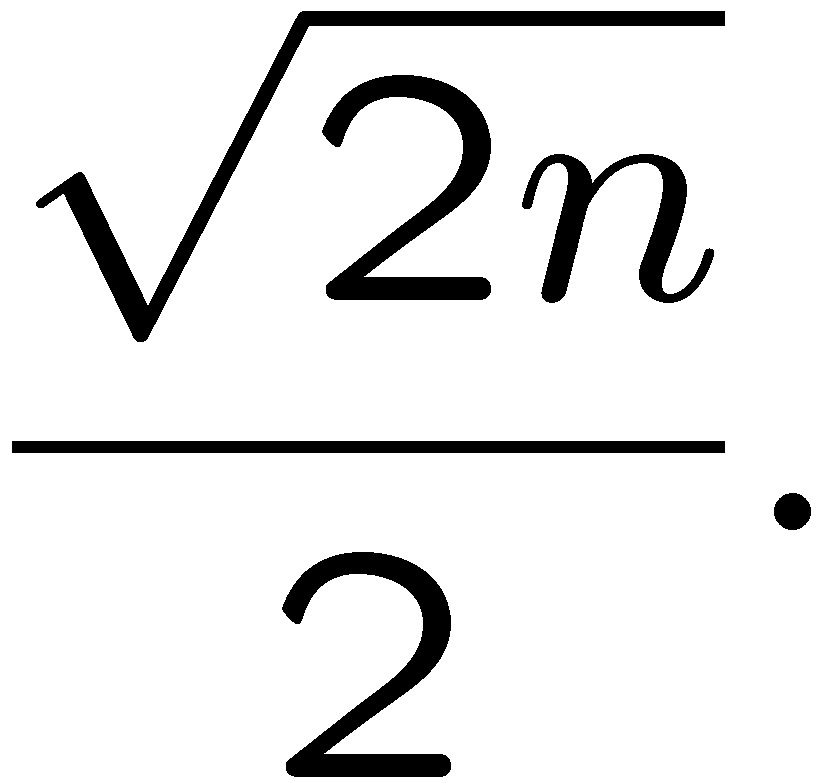 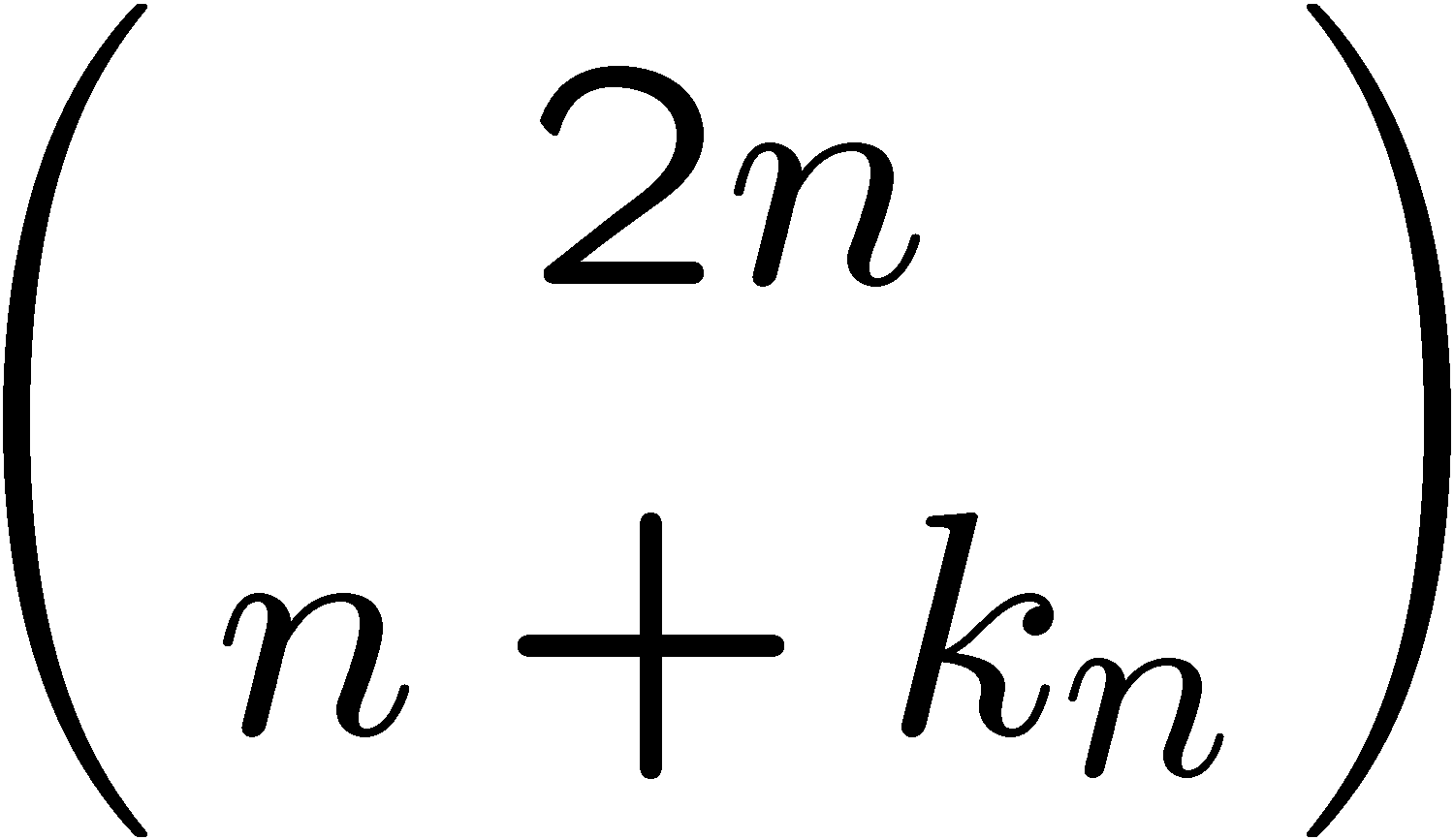 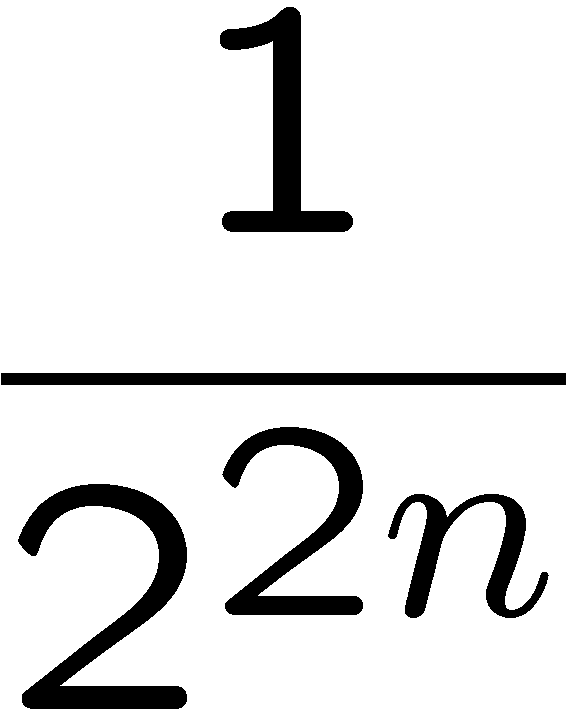 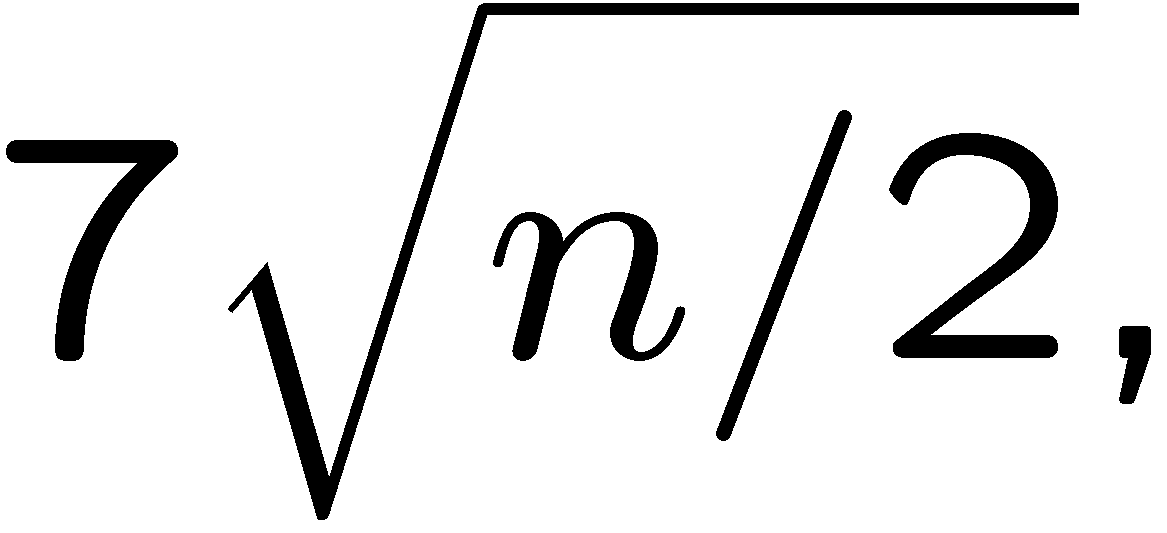 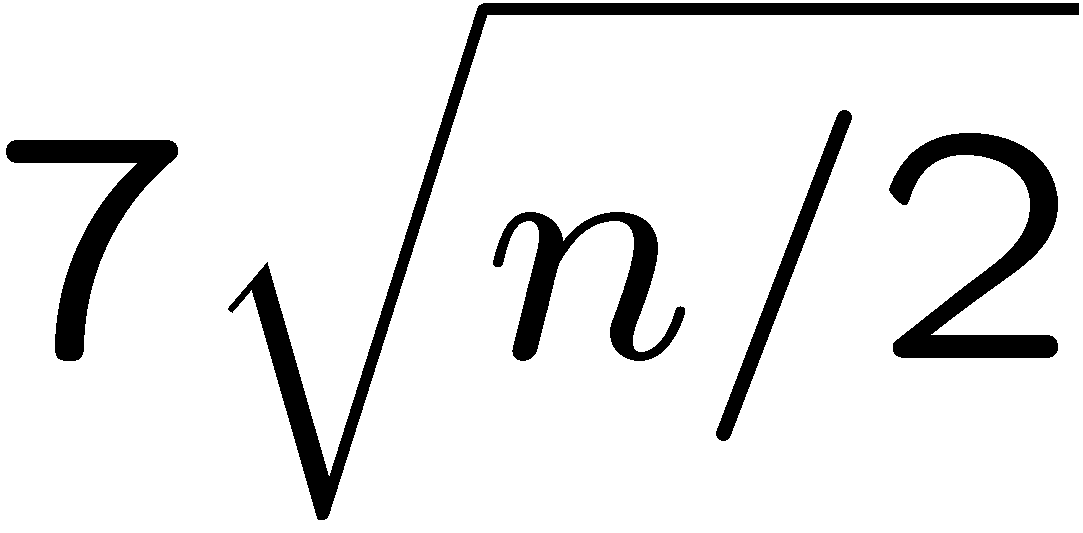 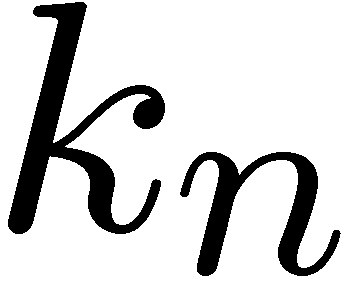 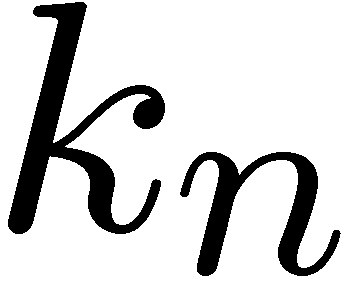 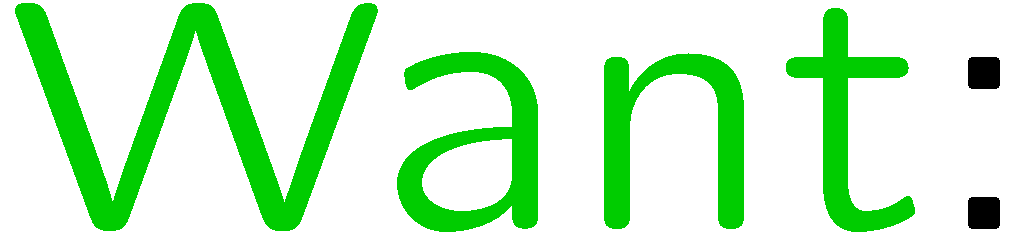 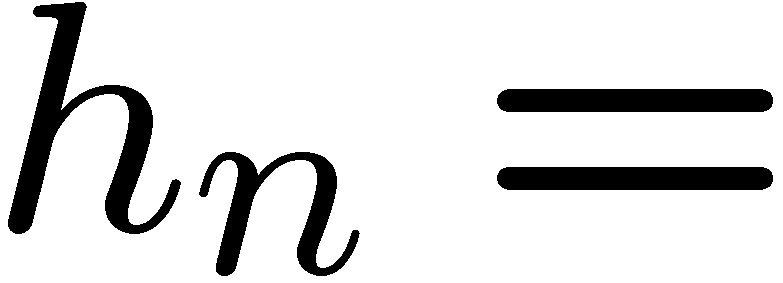 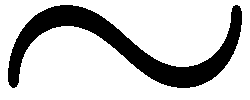 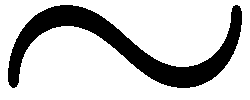 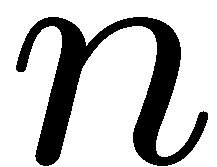 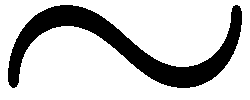 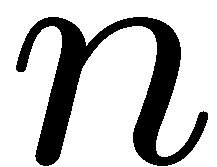 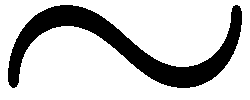 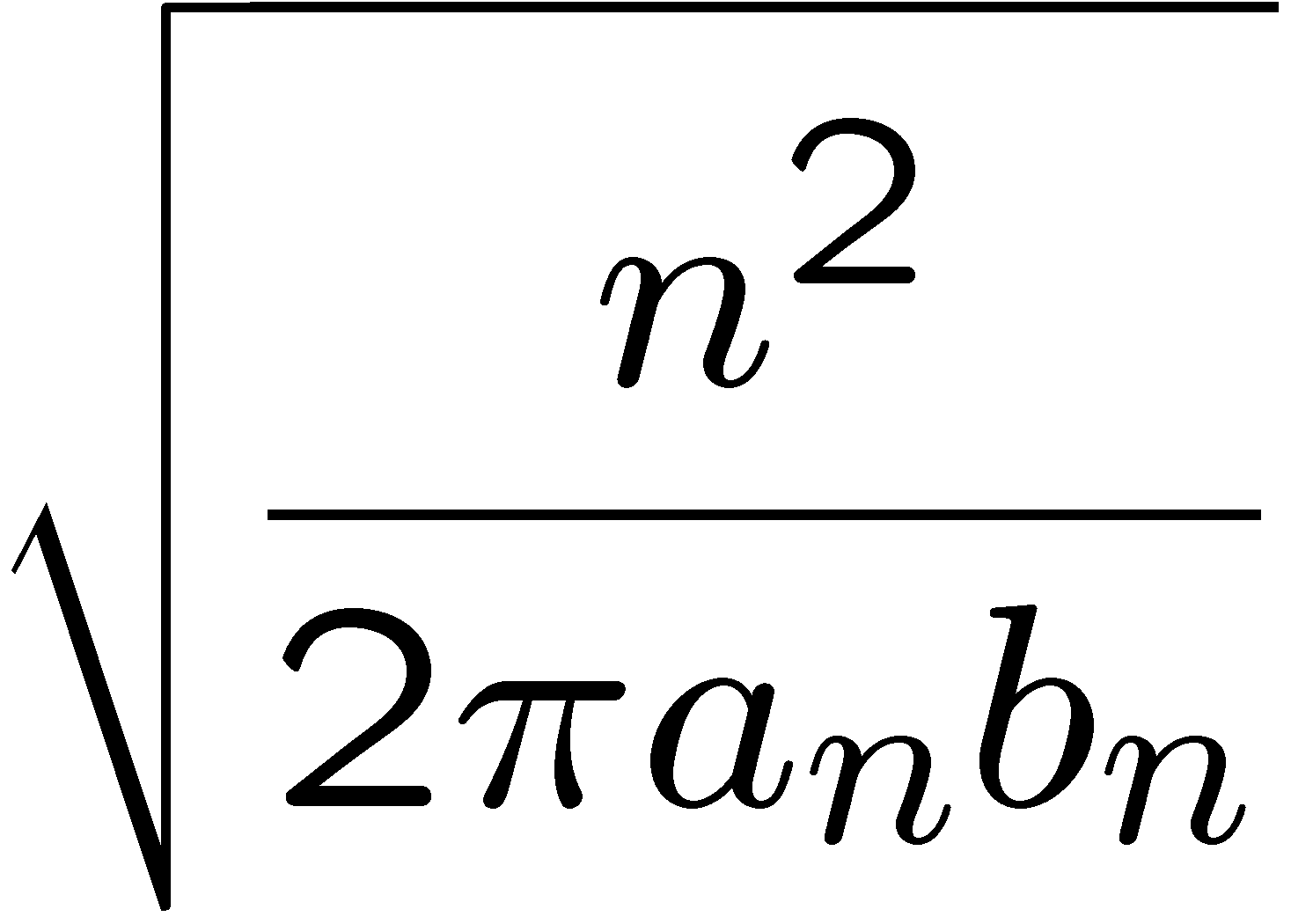 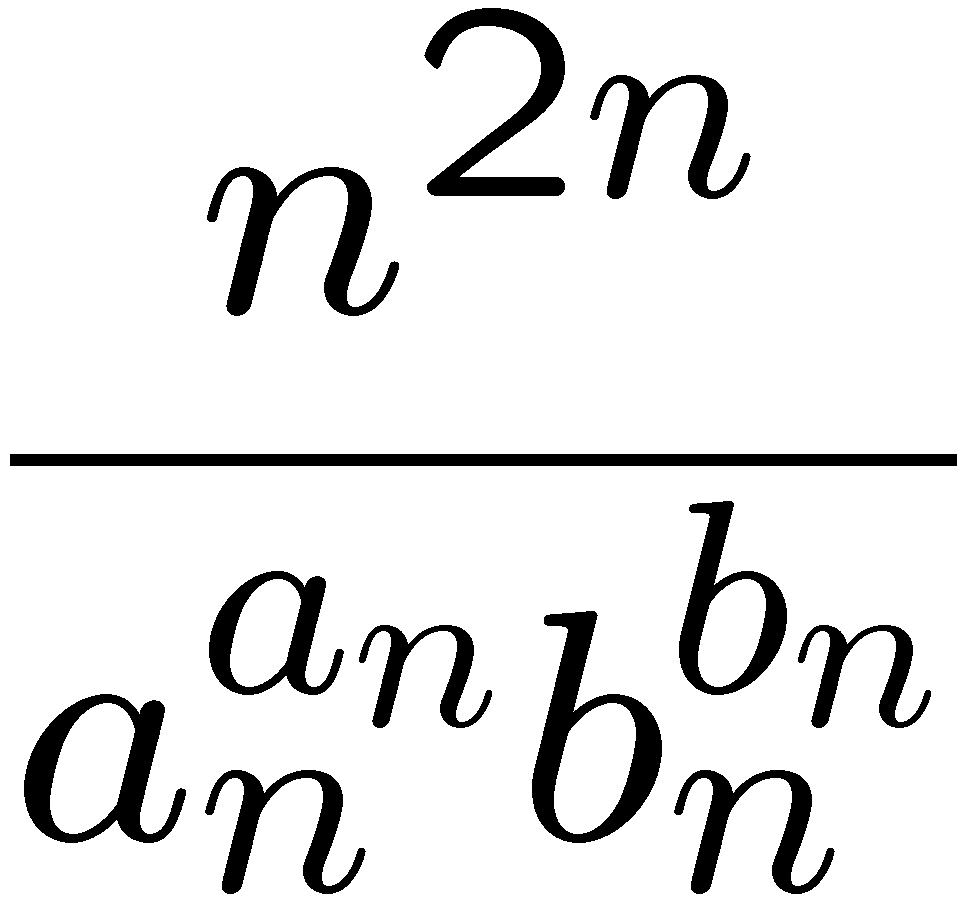 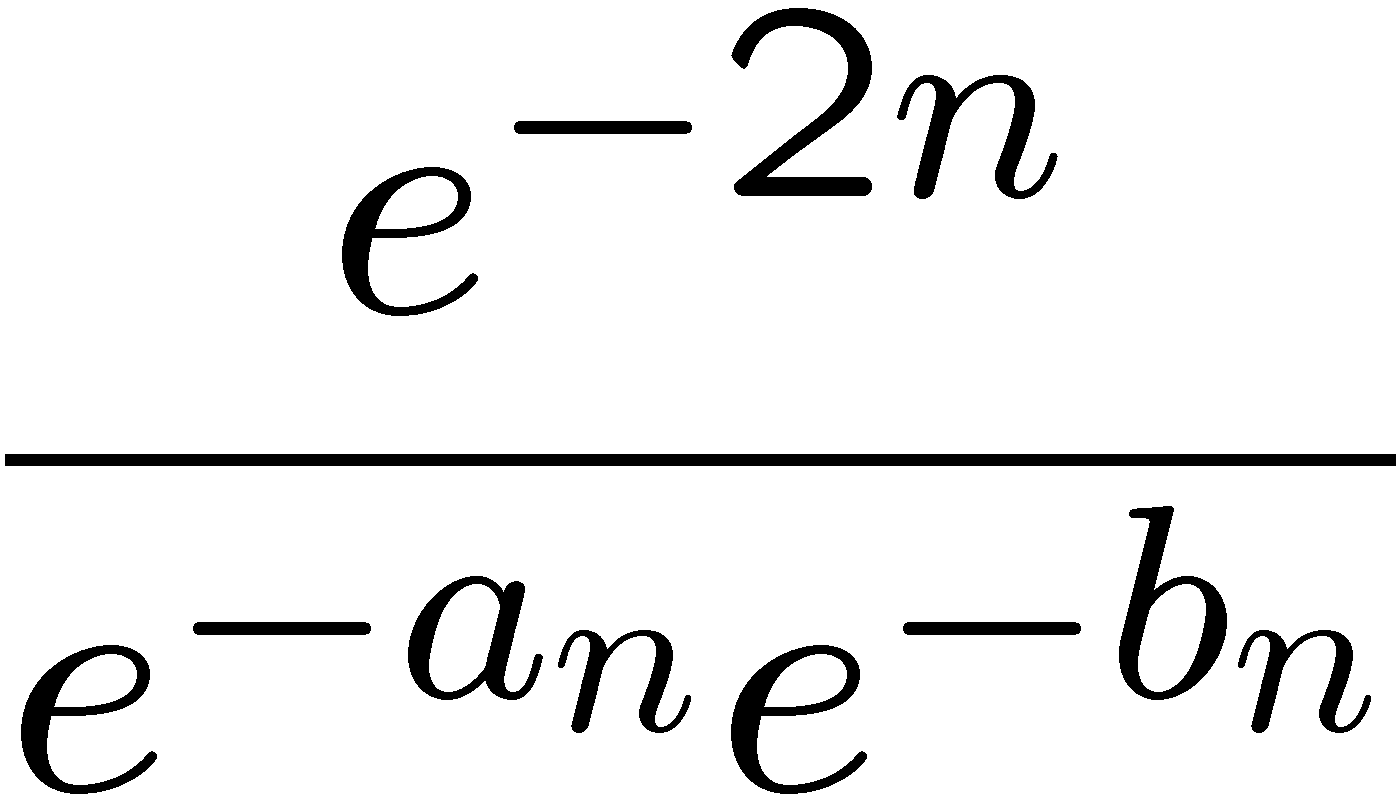 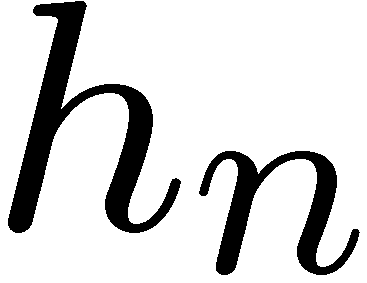 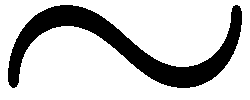 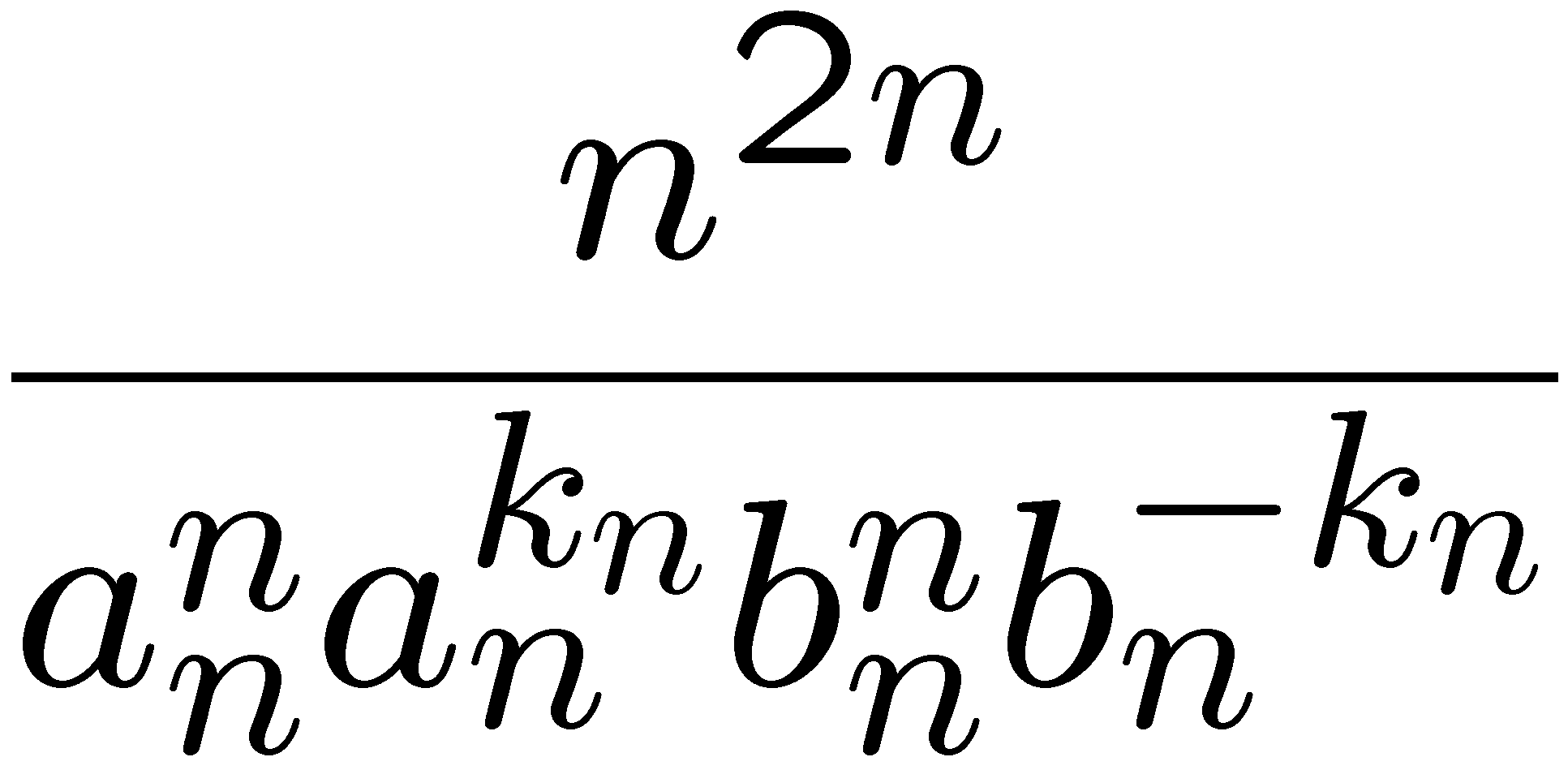 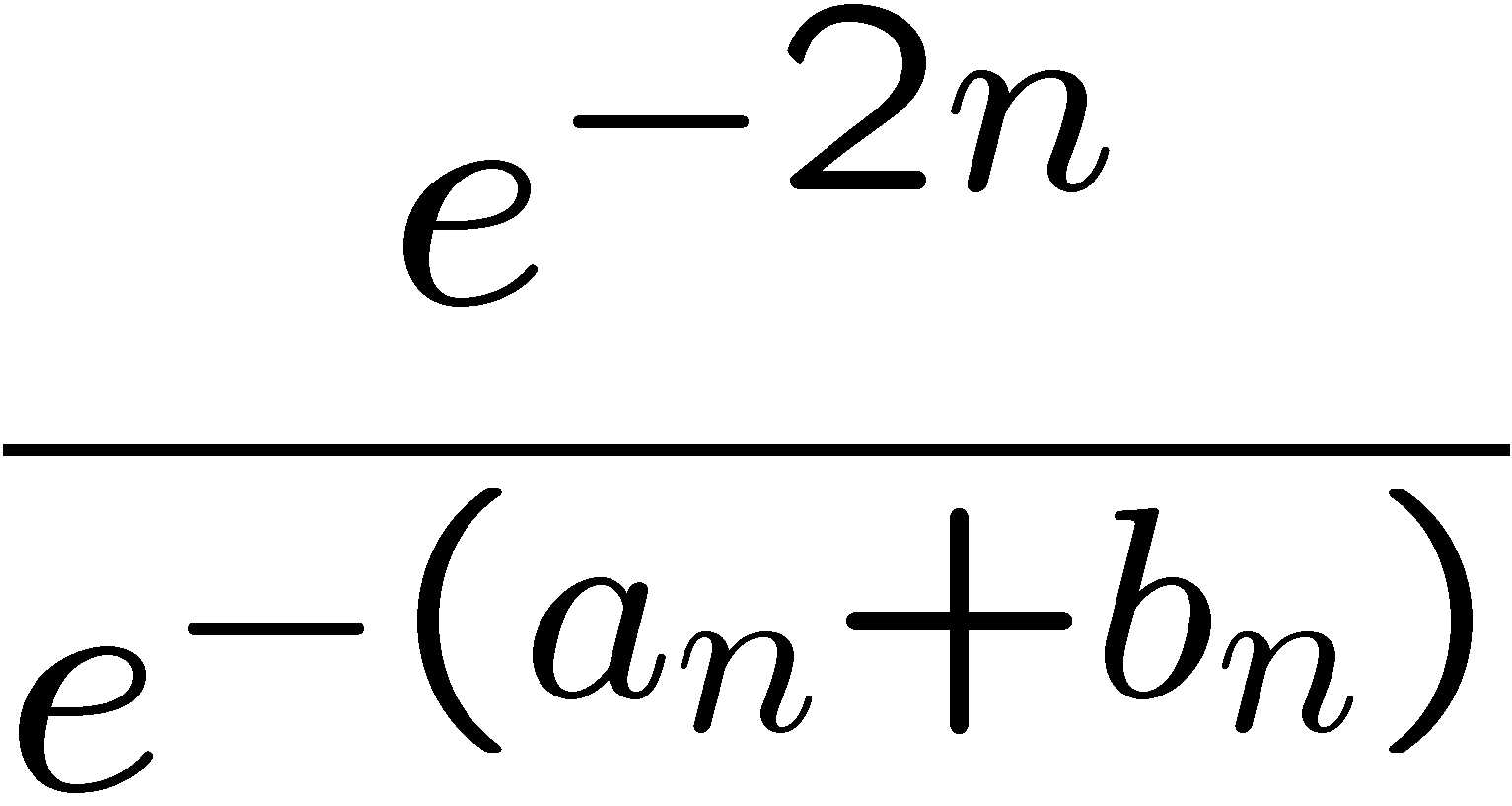 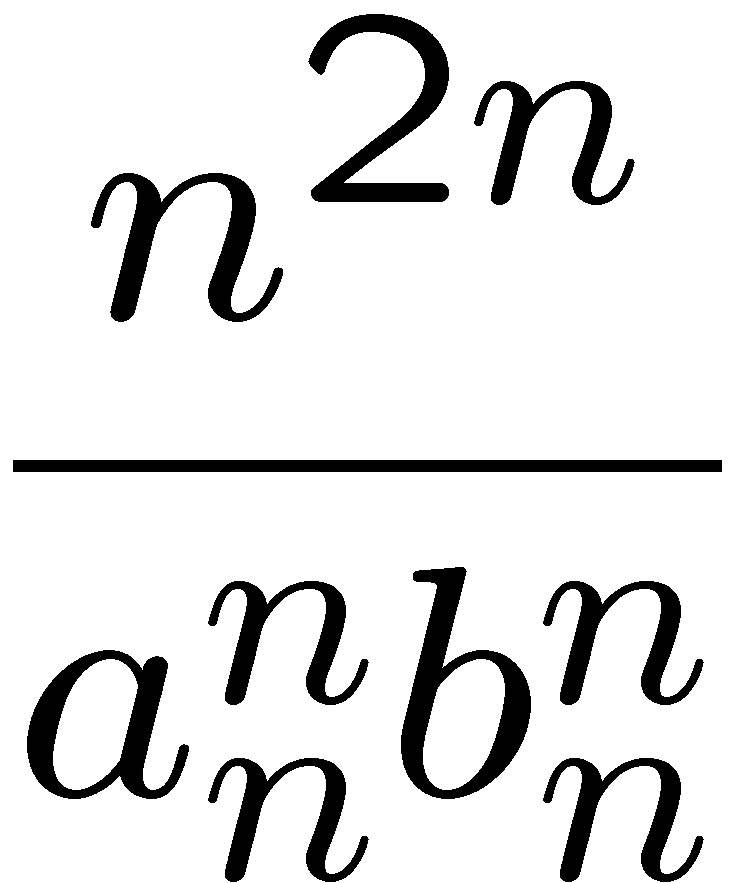 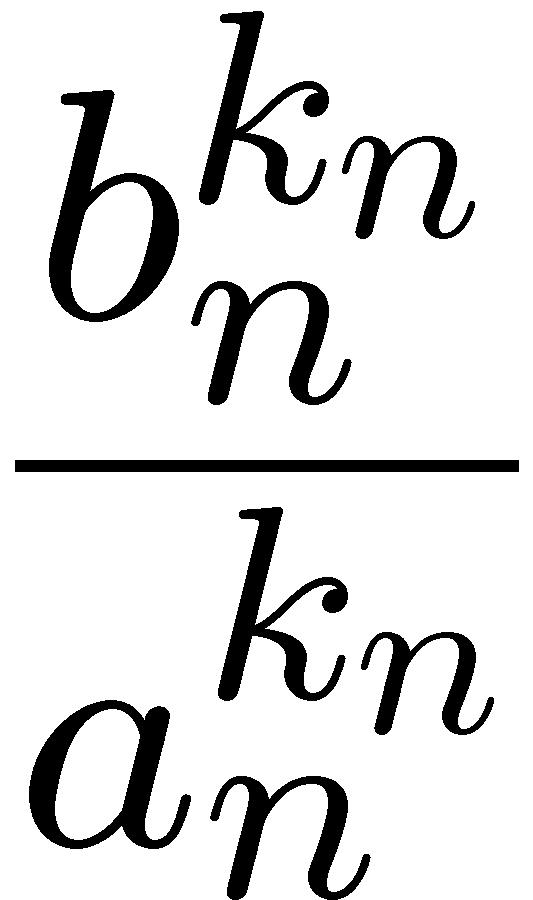 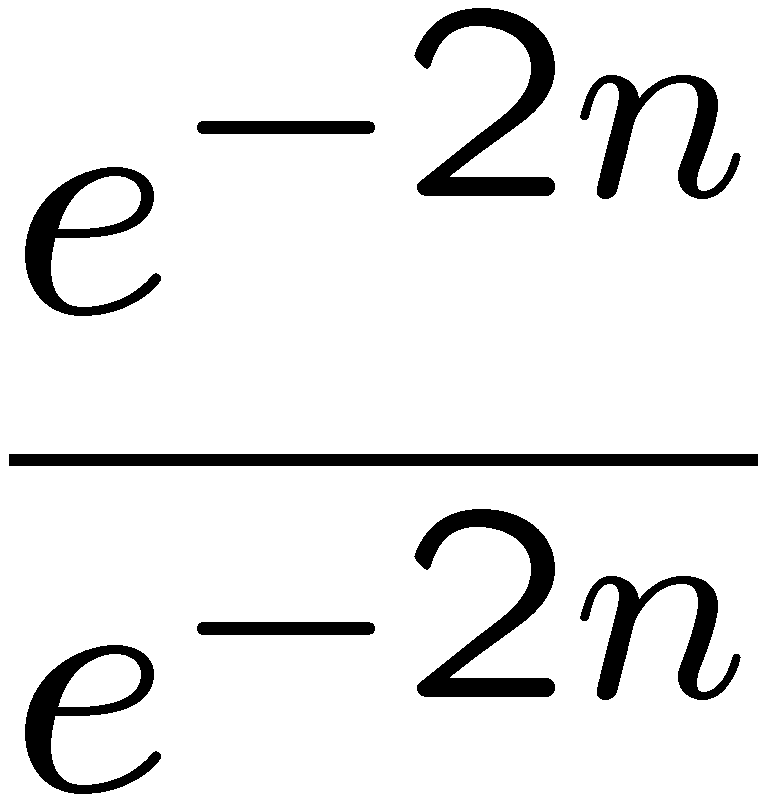 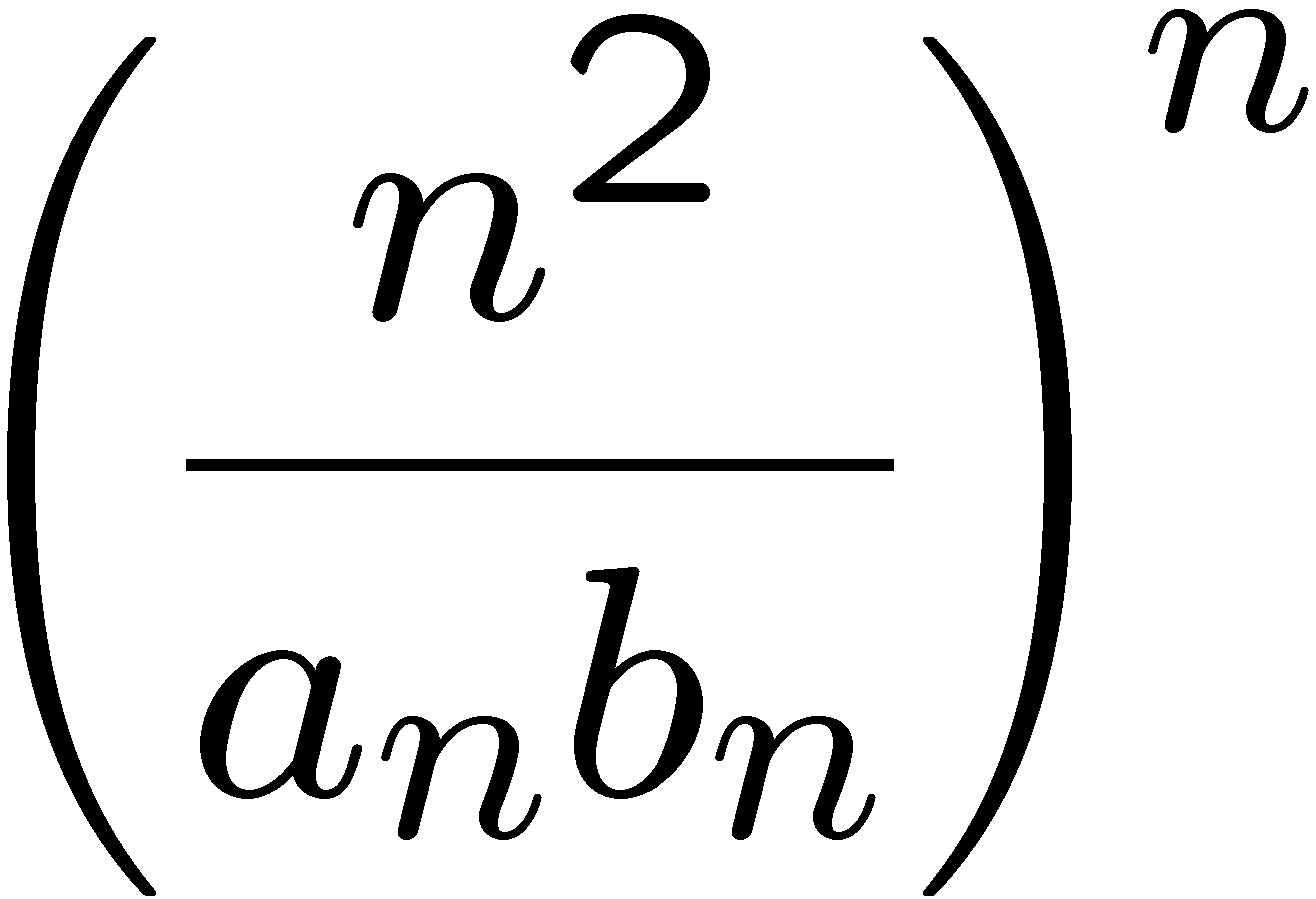 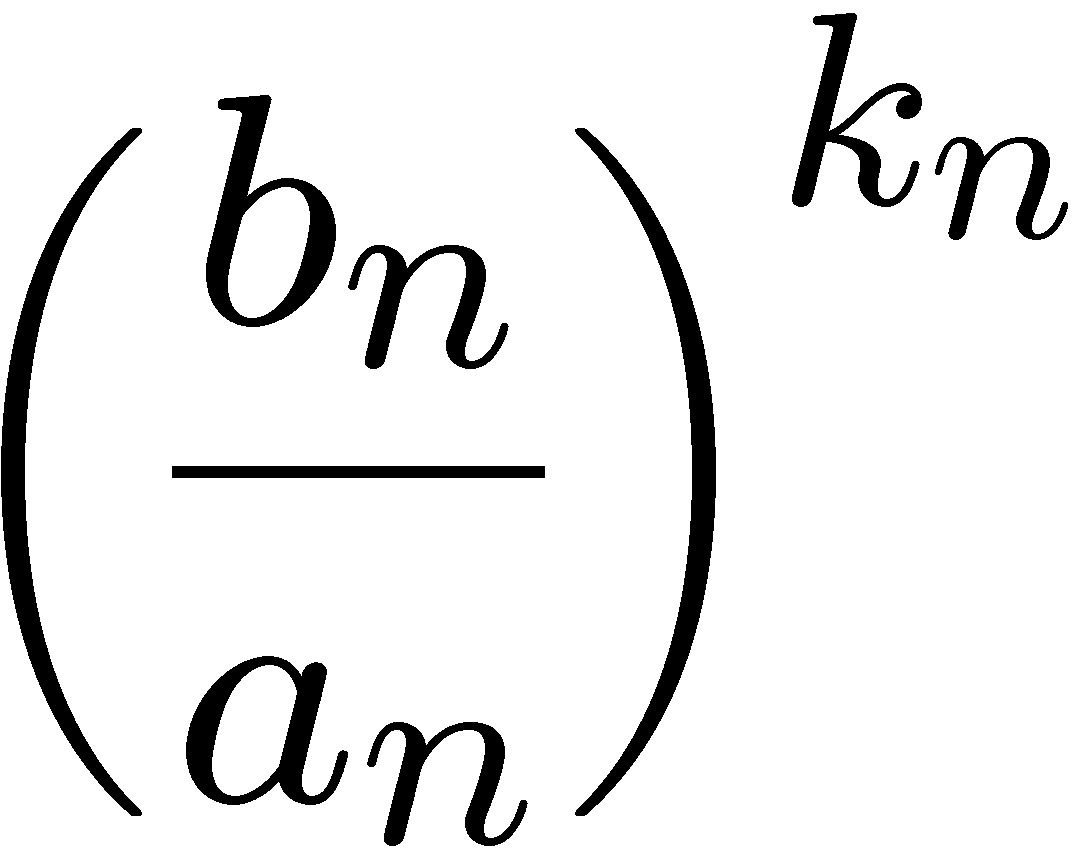 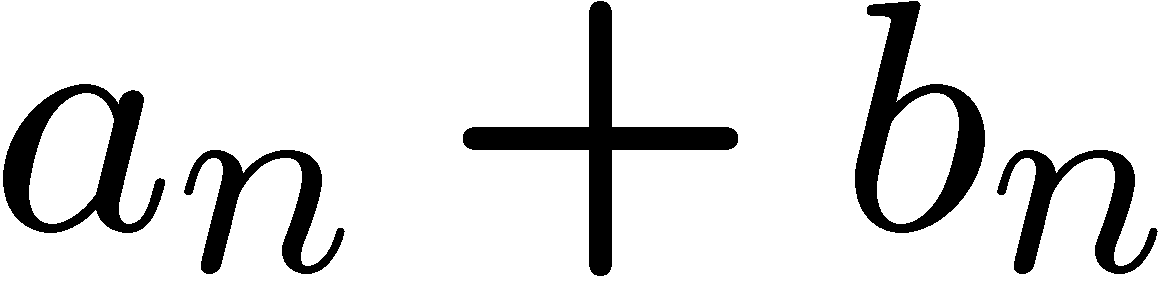 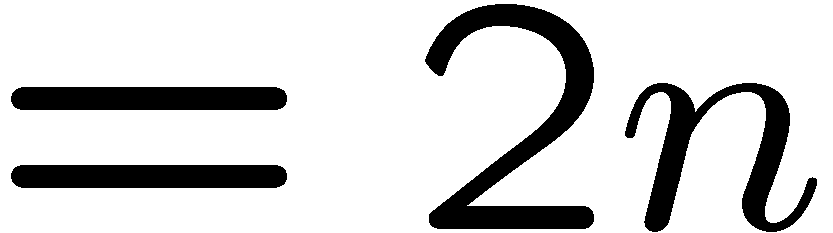 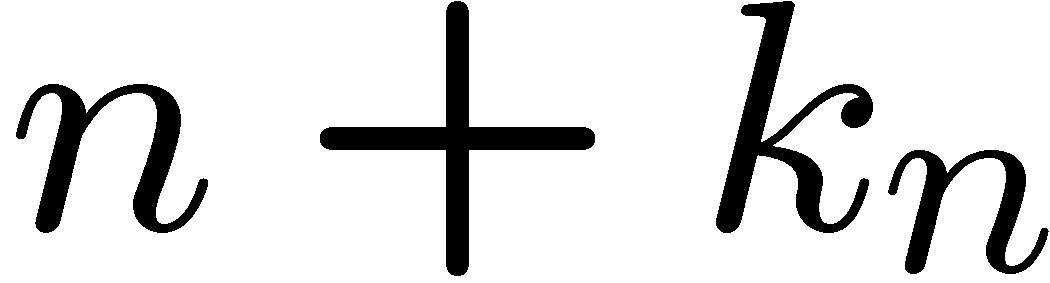 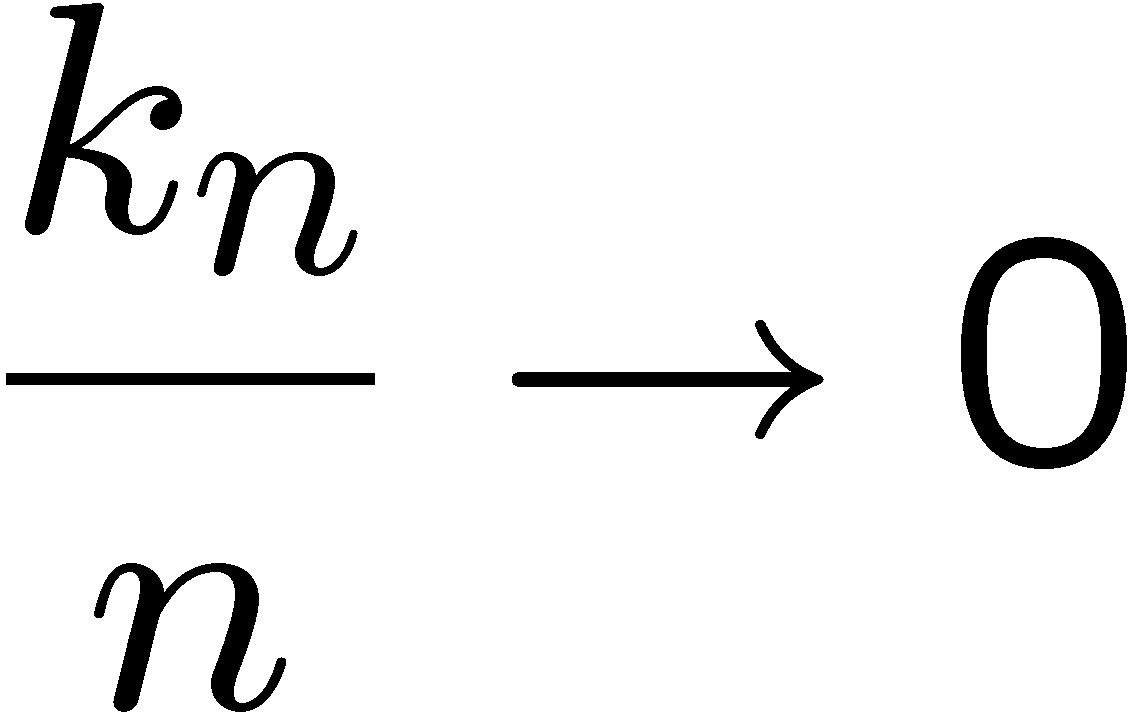 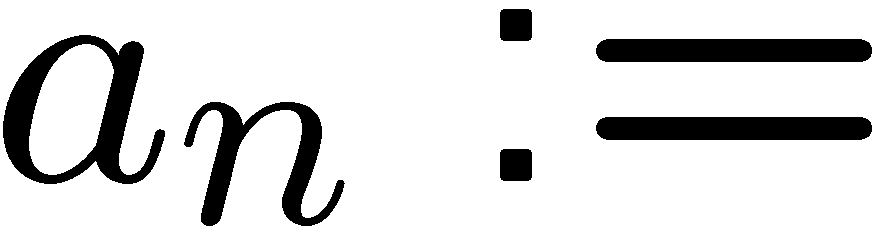 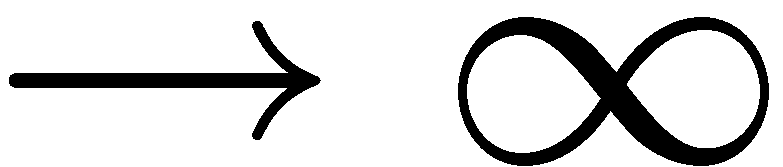 50
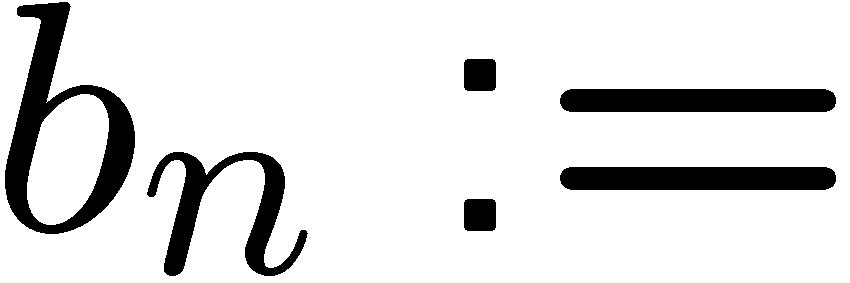 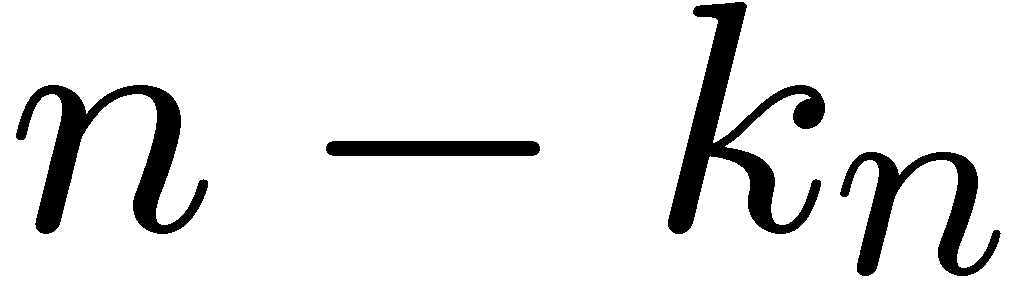 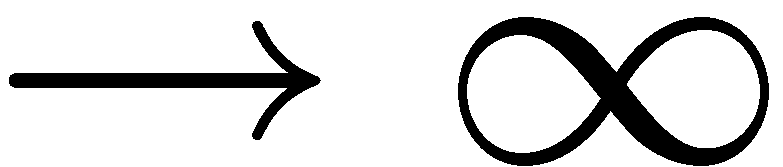 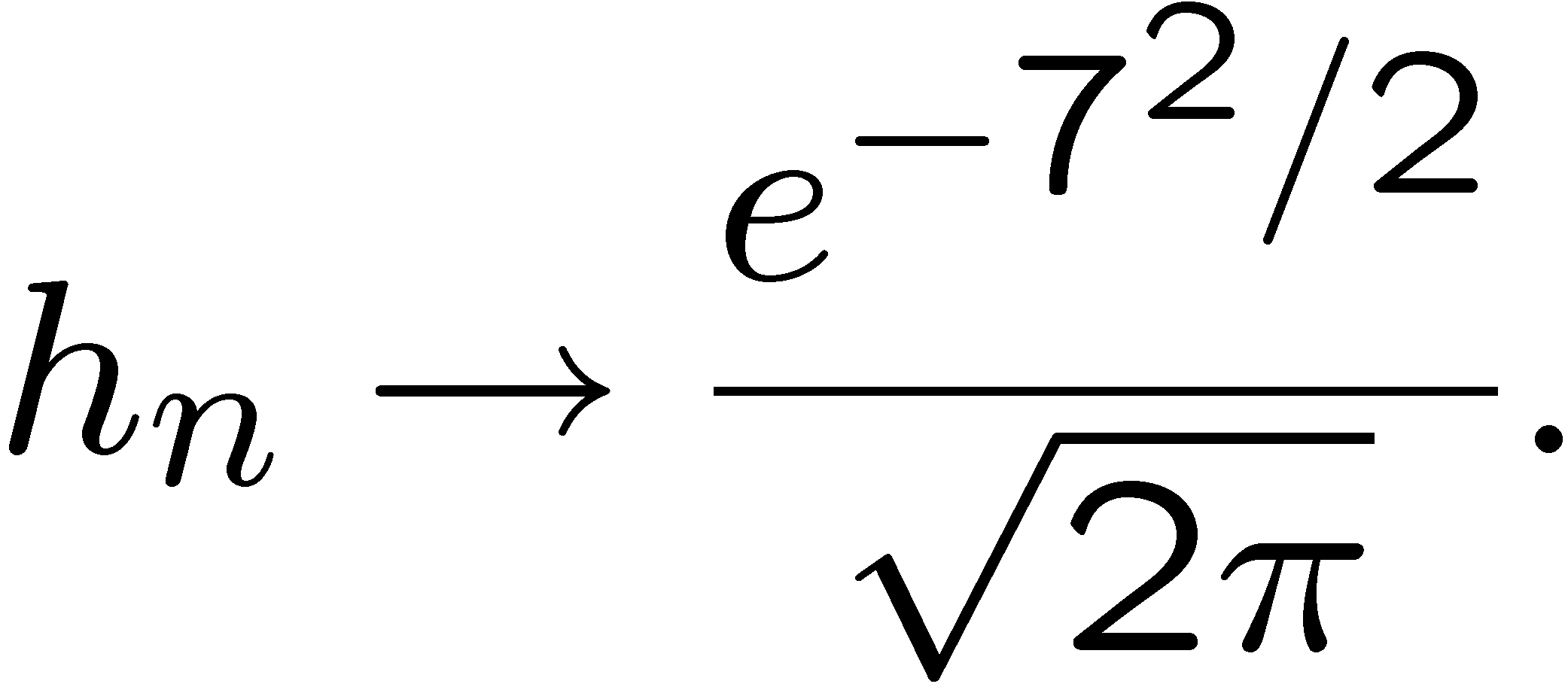 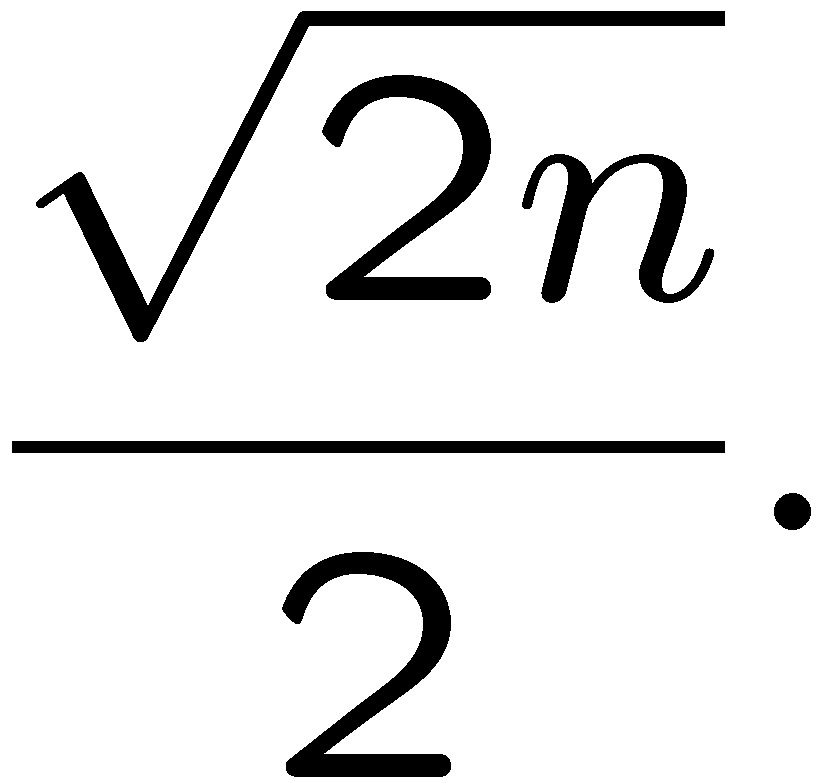 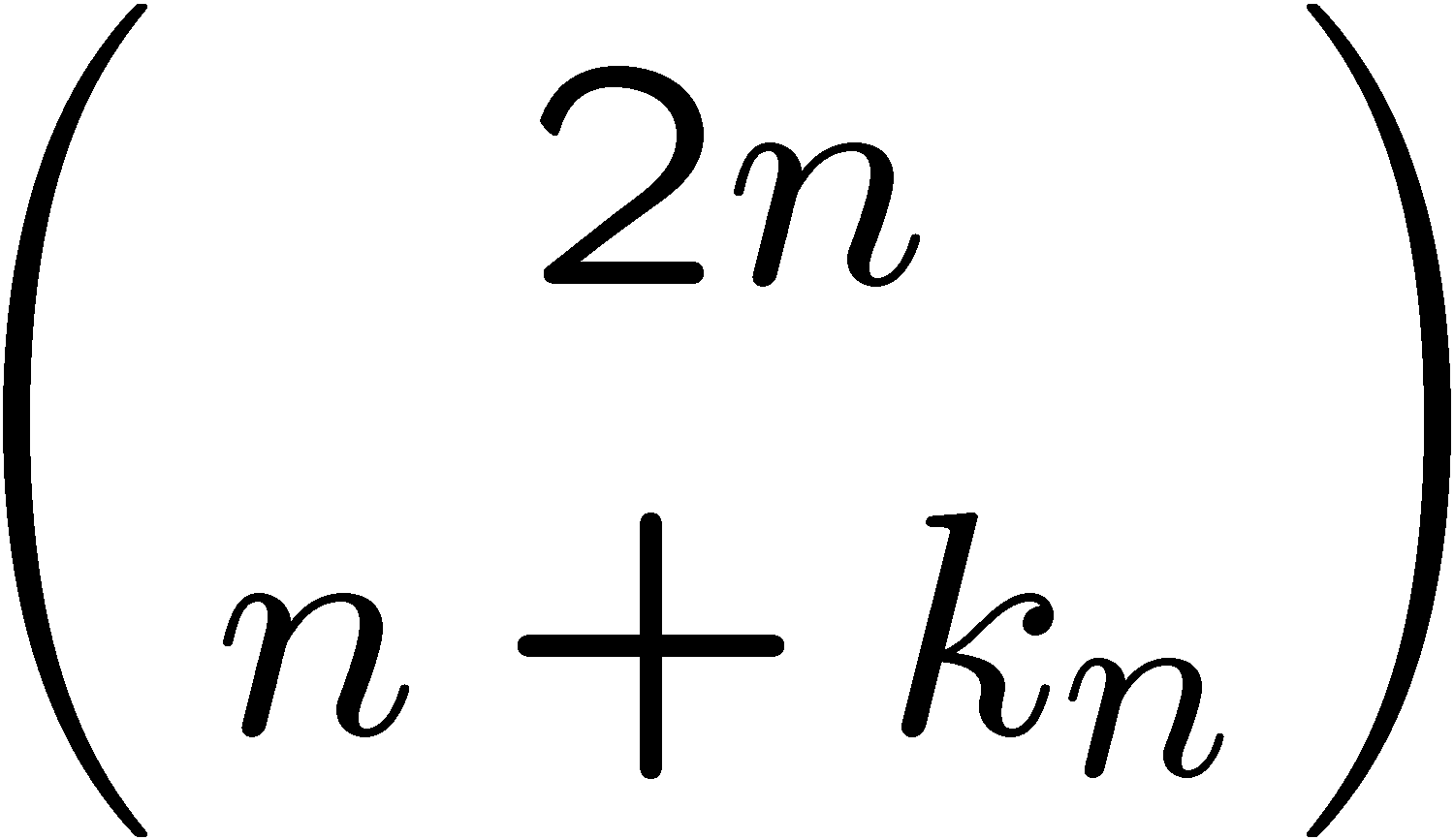 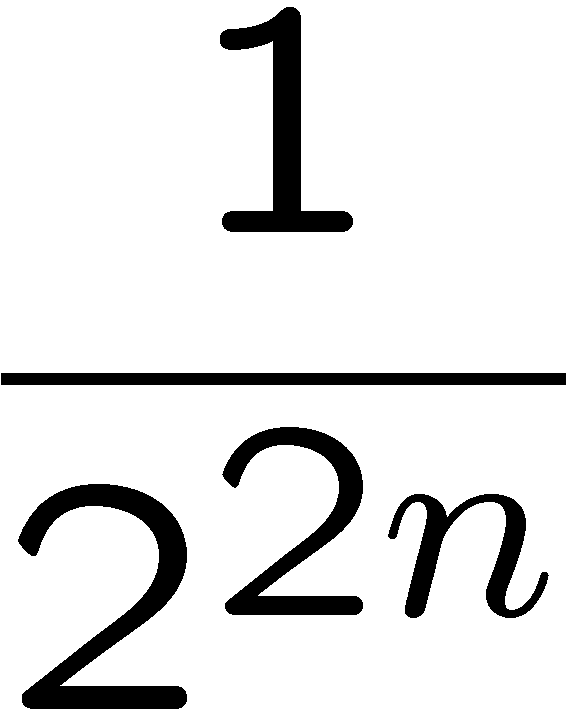 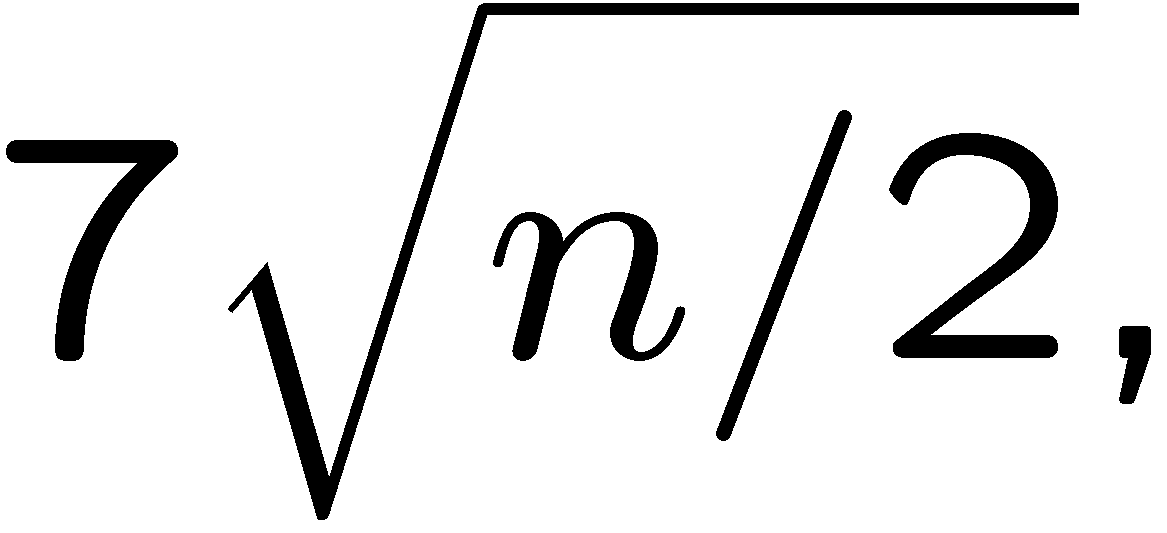 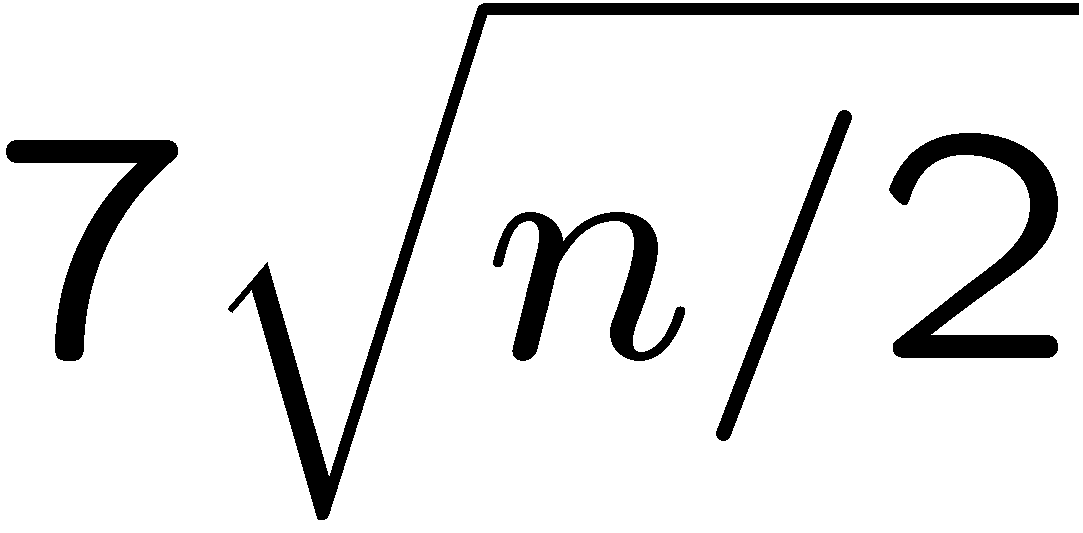 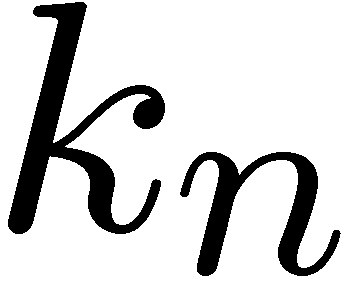 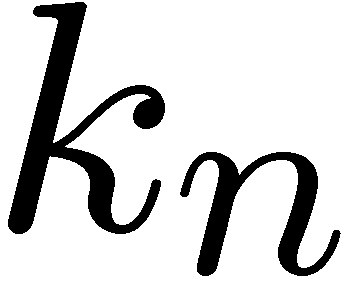 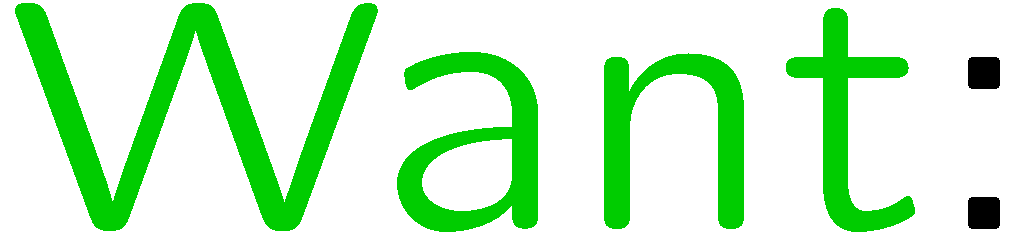 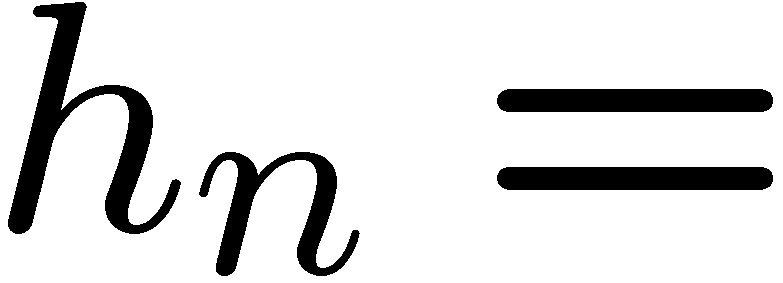 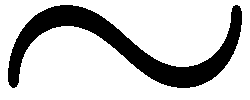 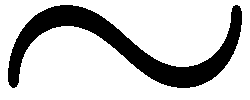 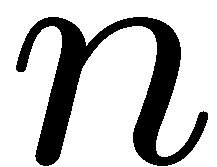 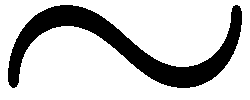 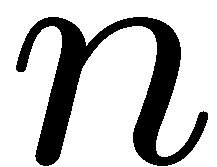 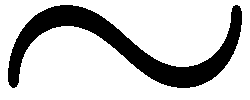 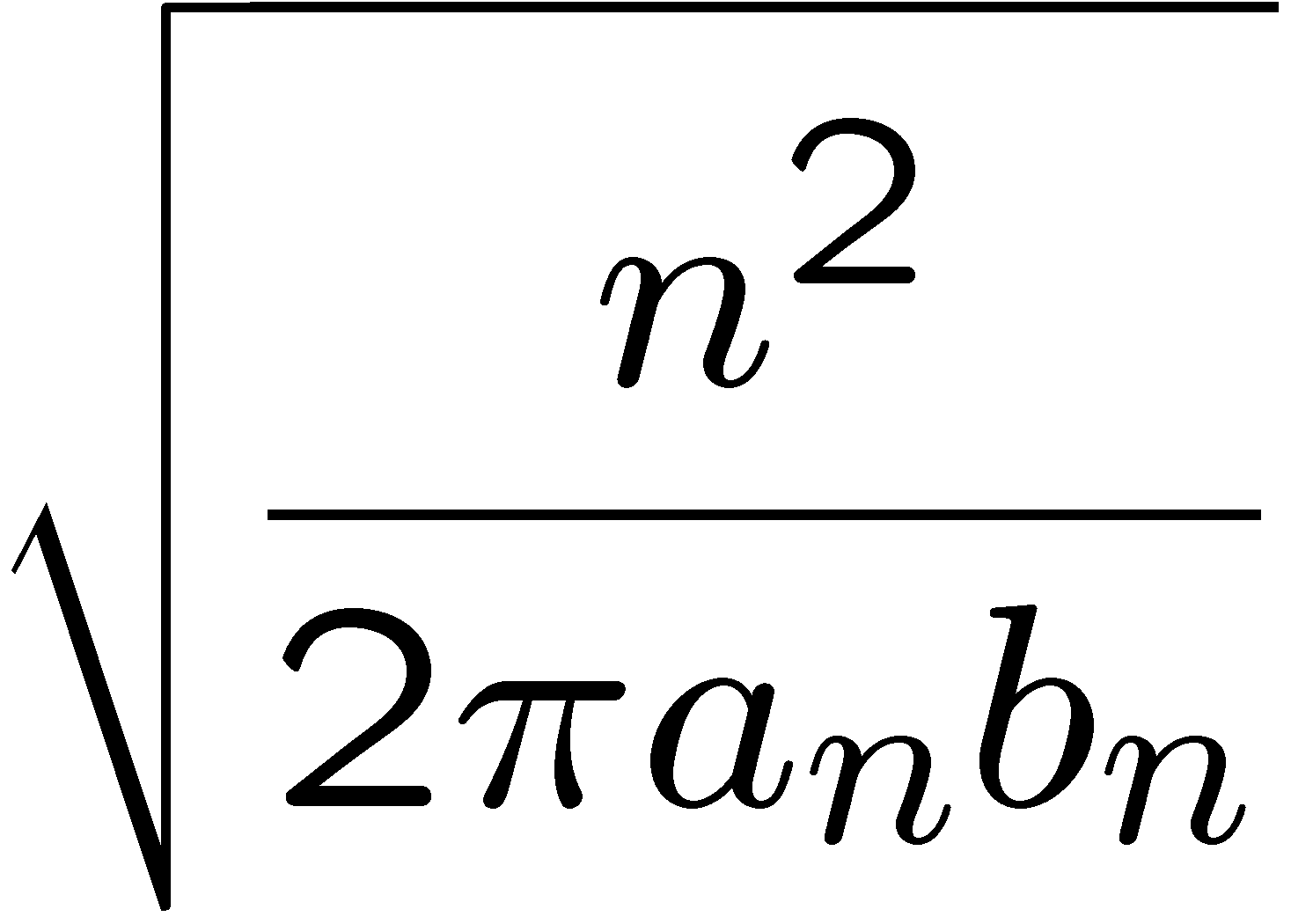 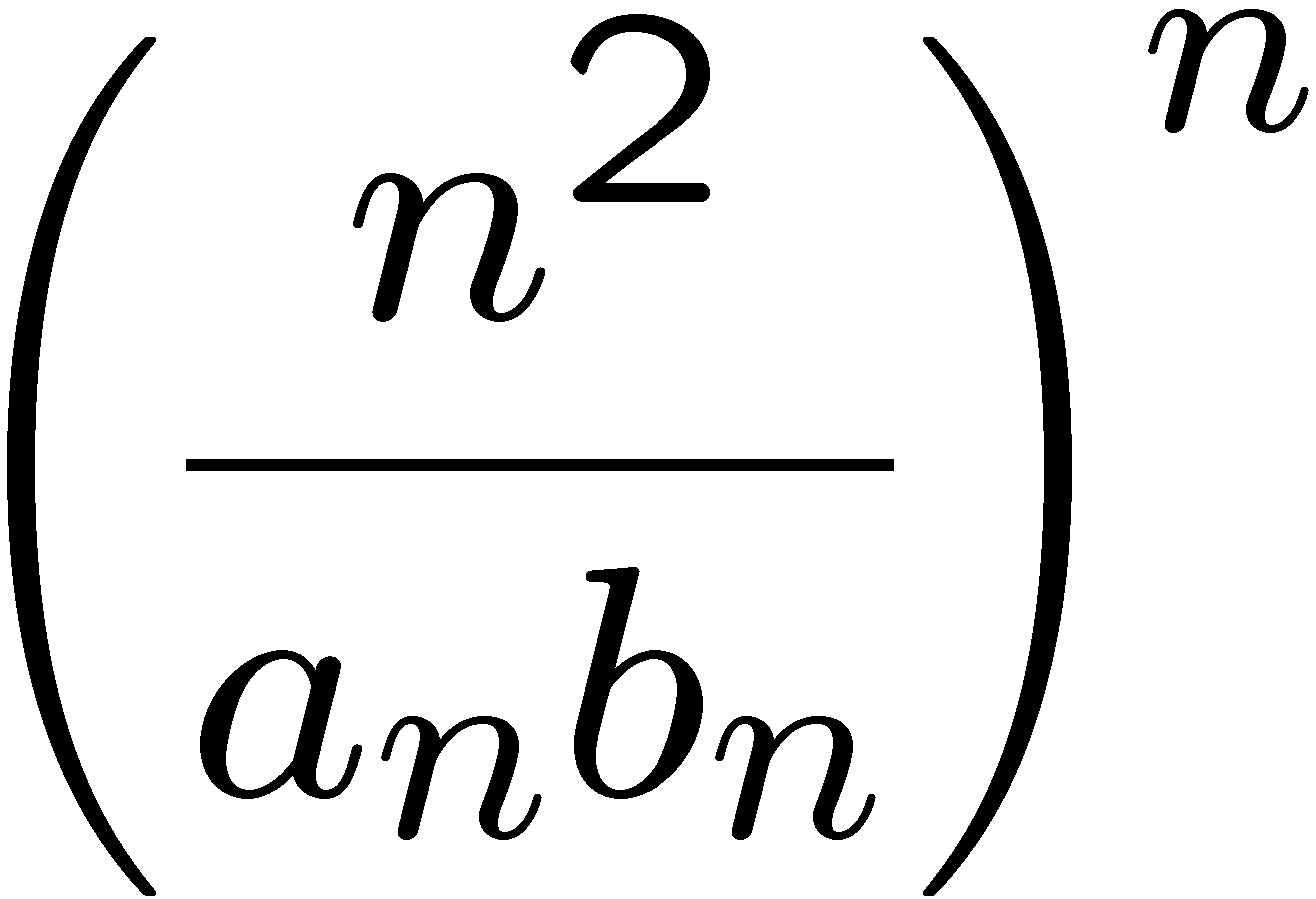 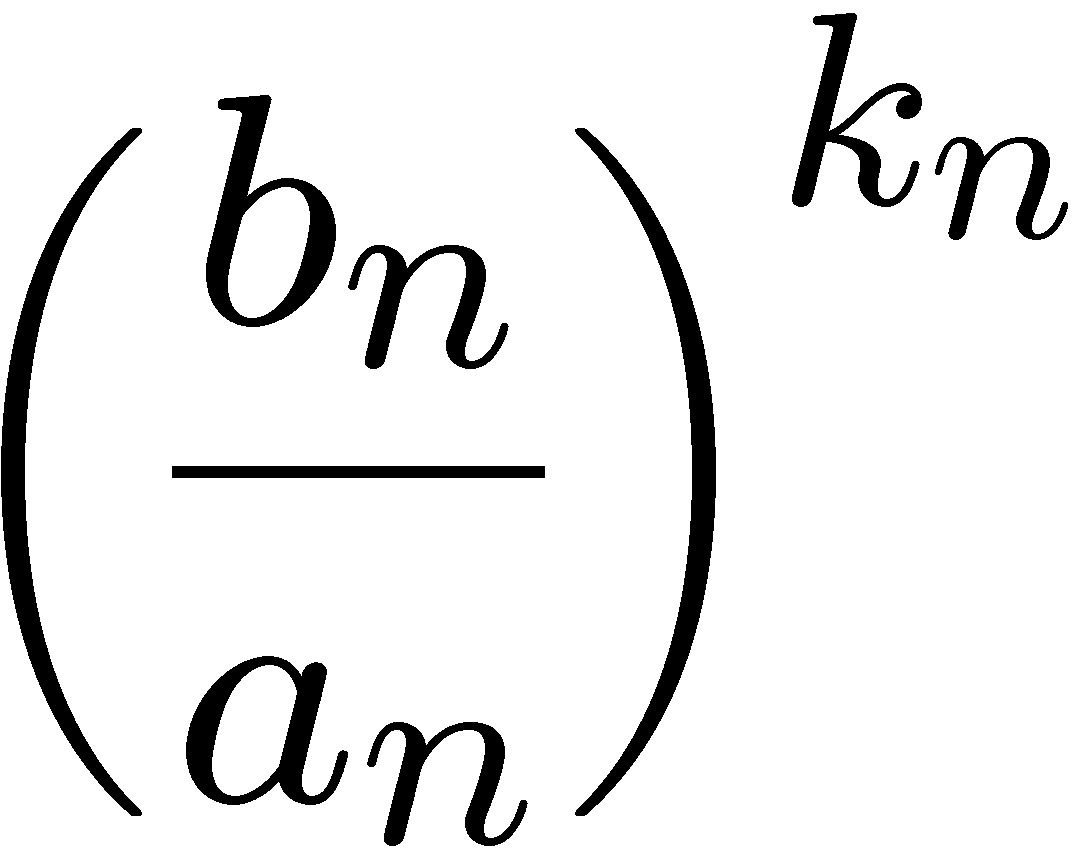 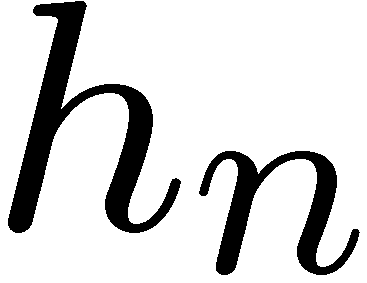 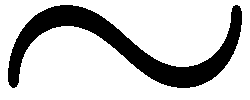 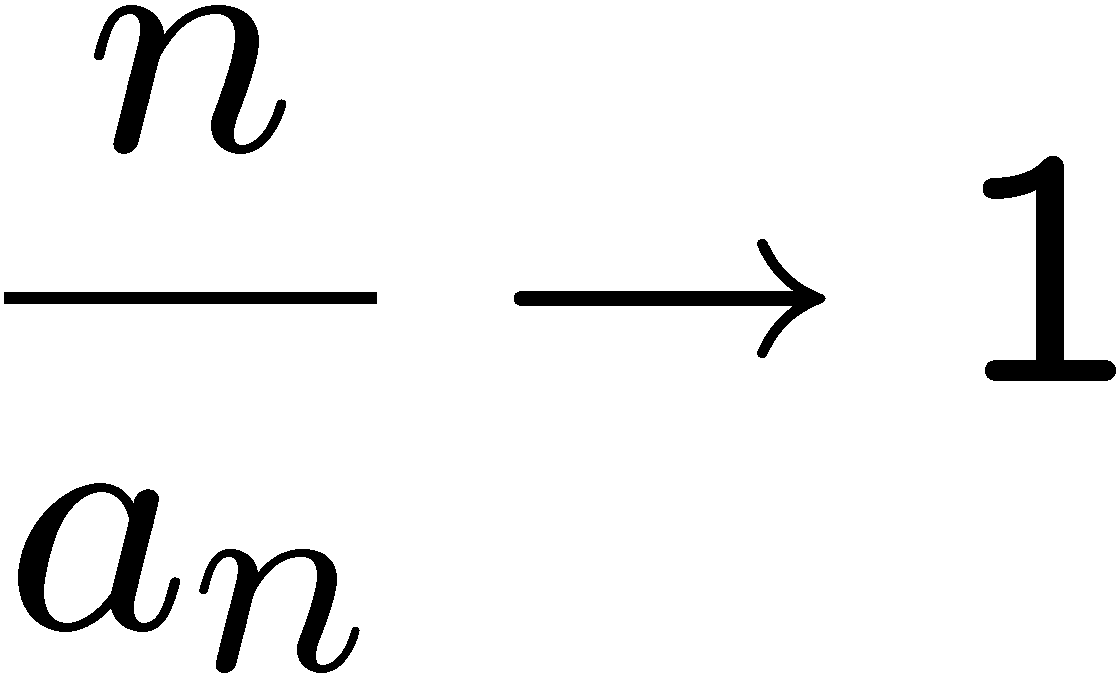 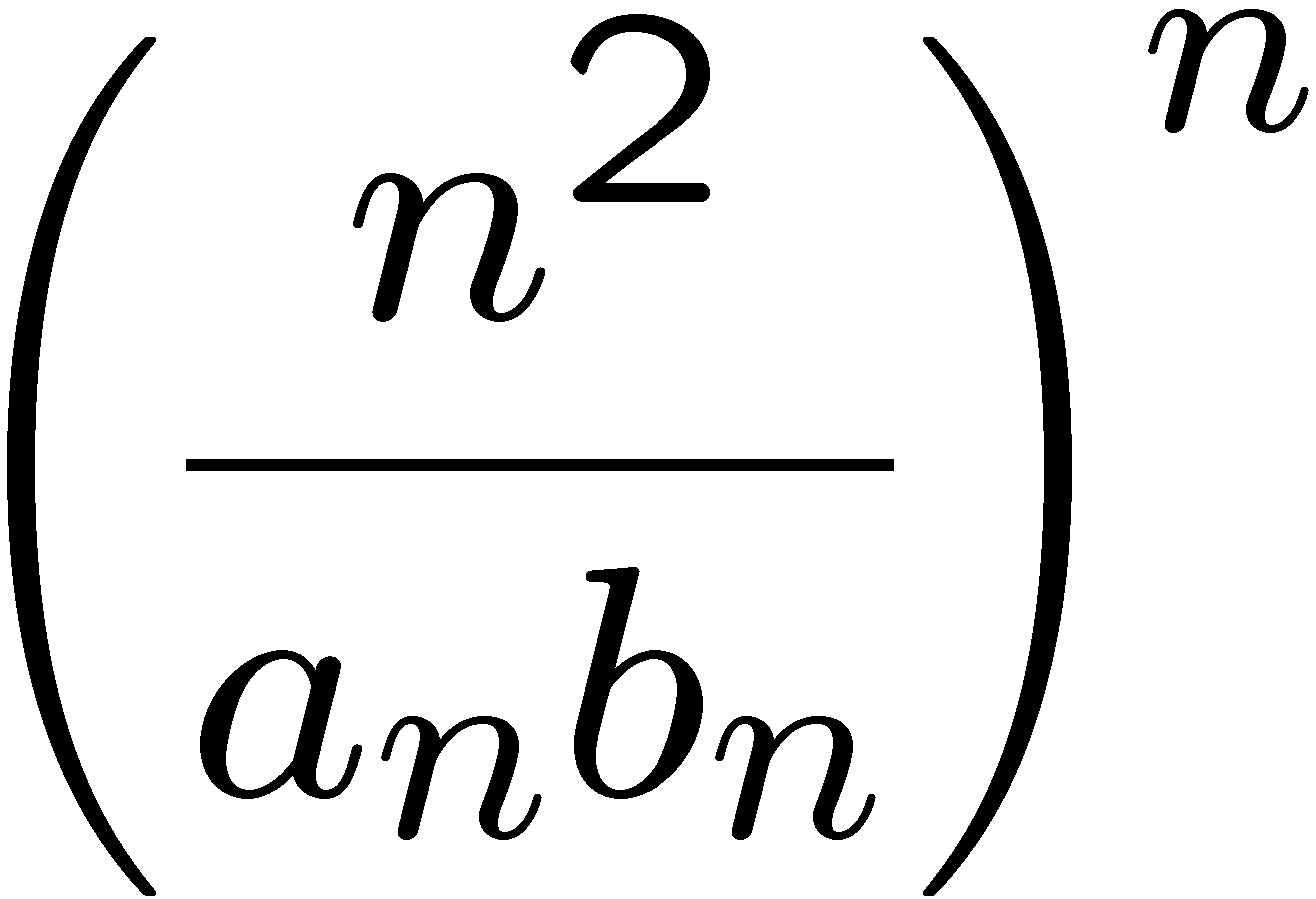 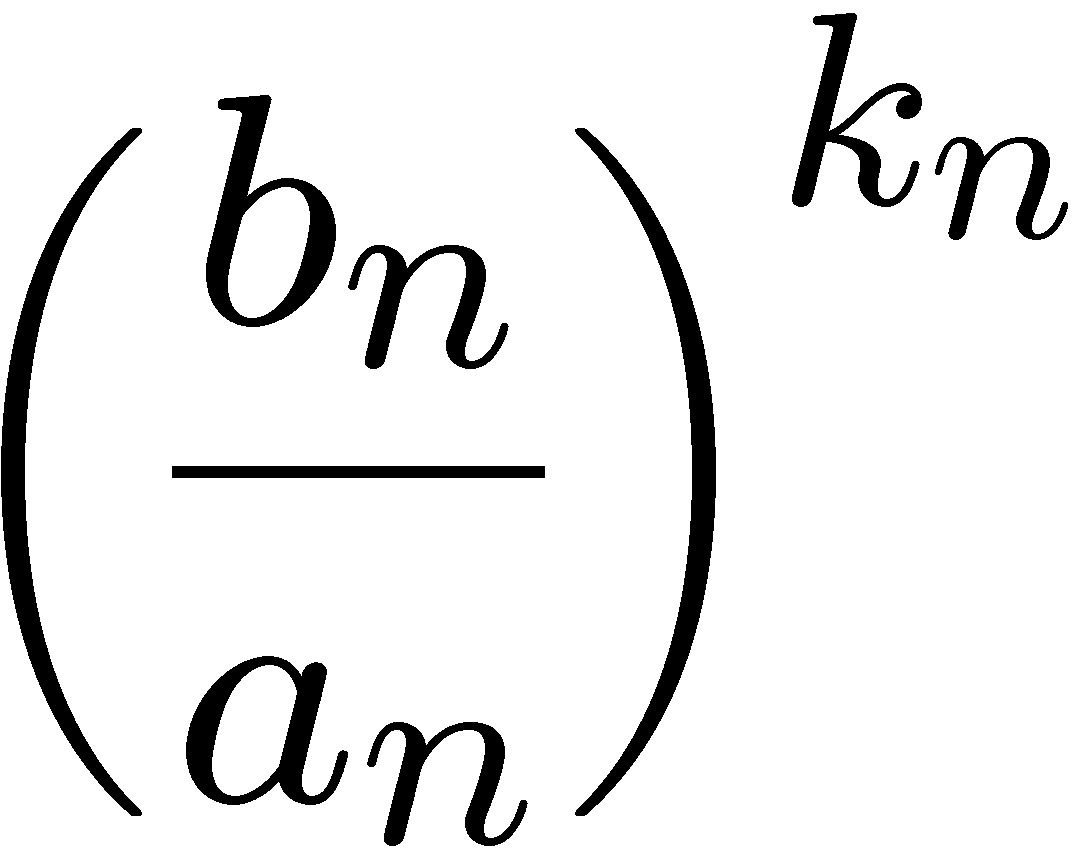 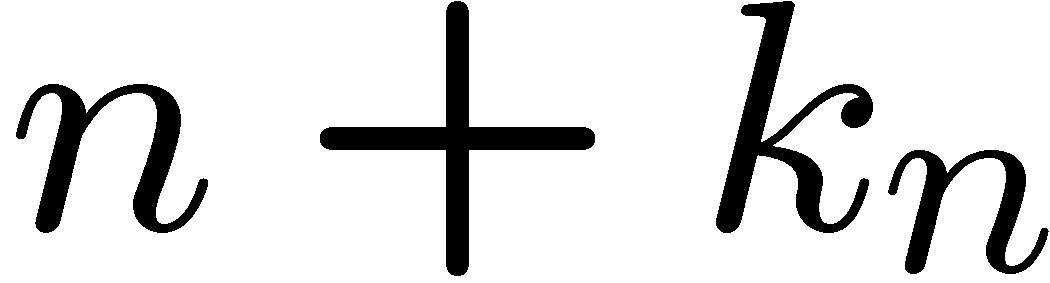 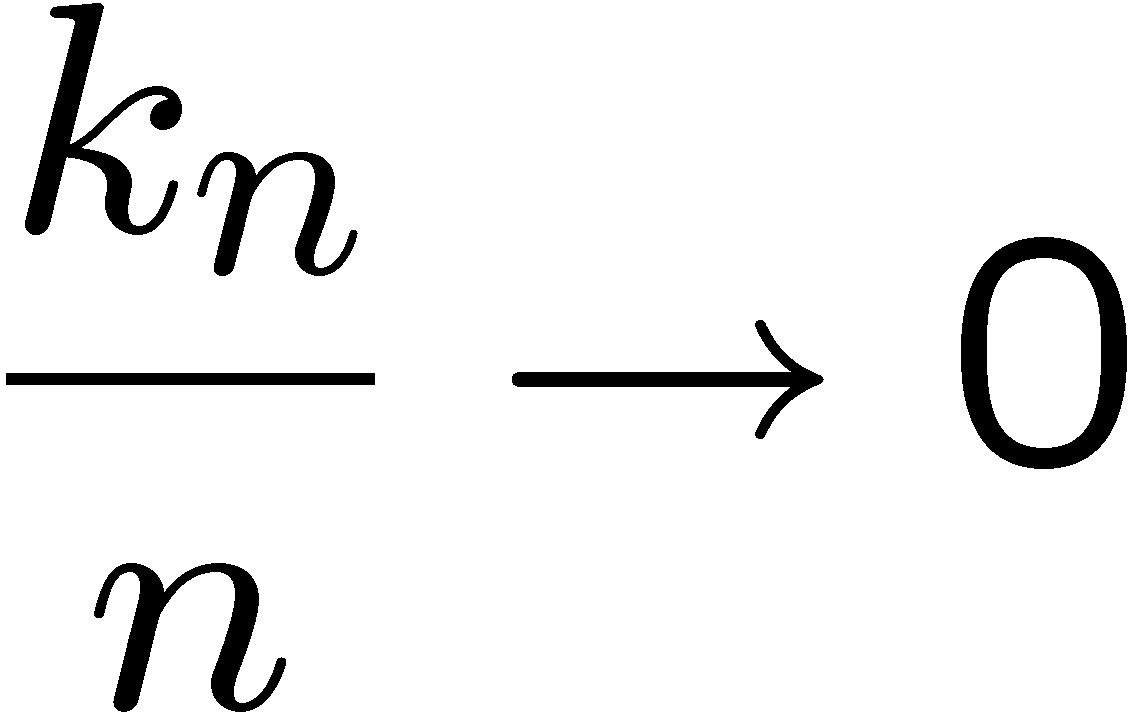 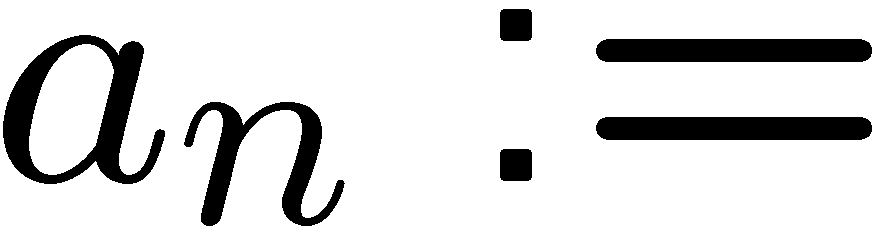 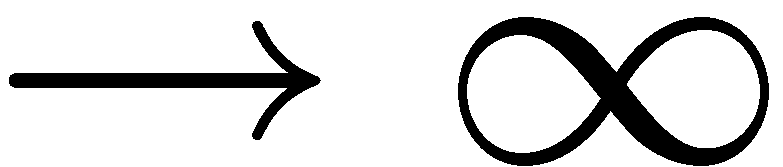 51
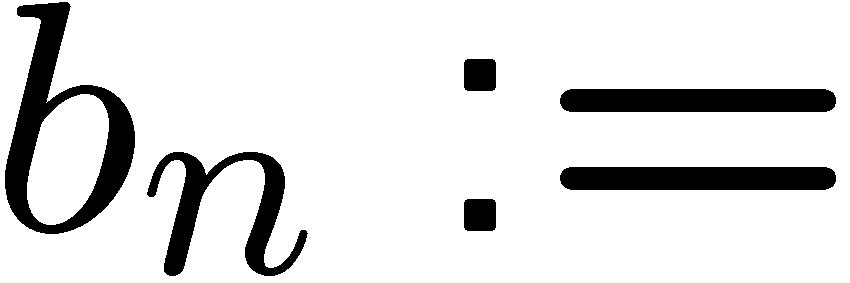 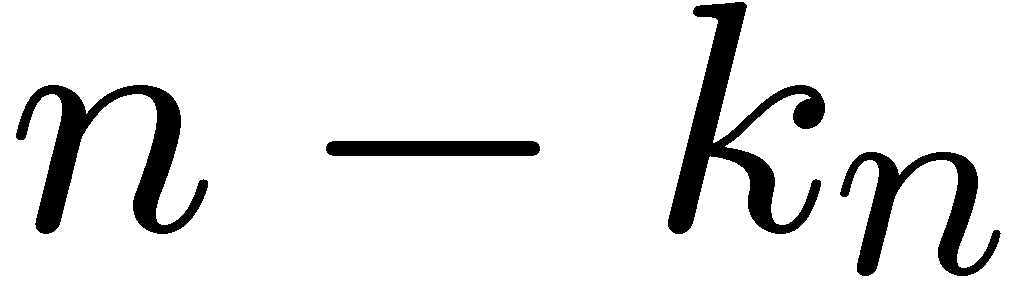 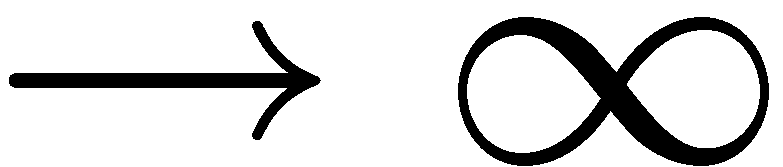 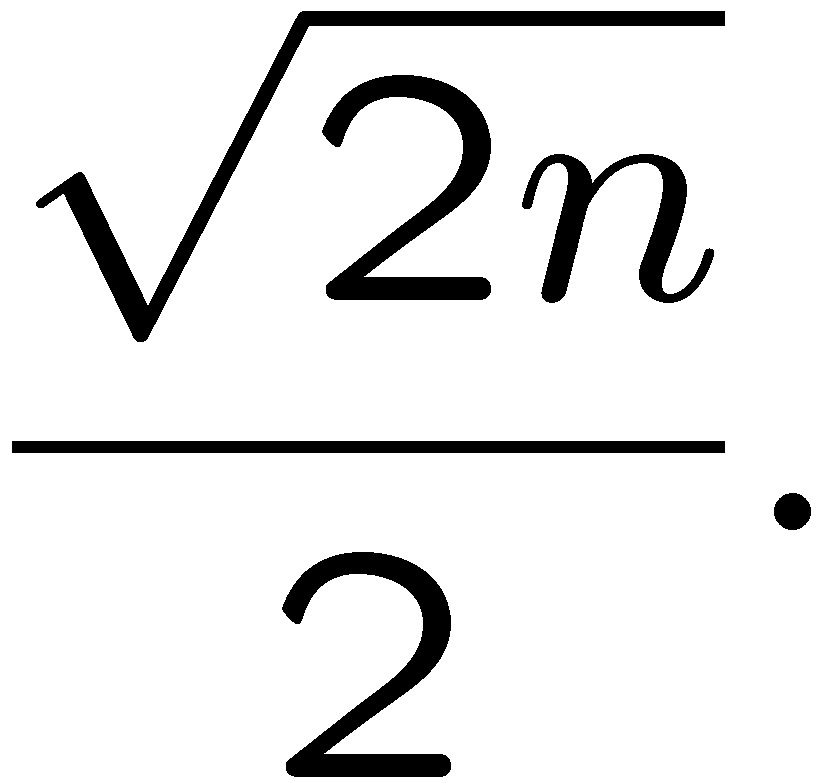 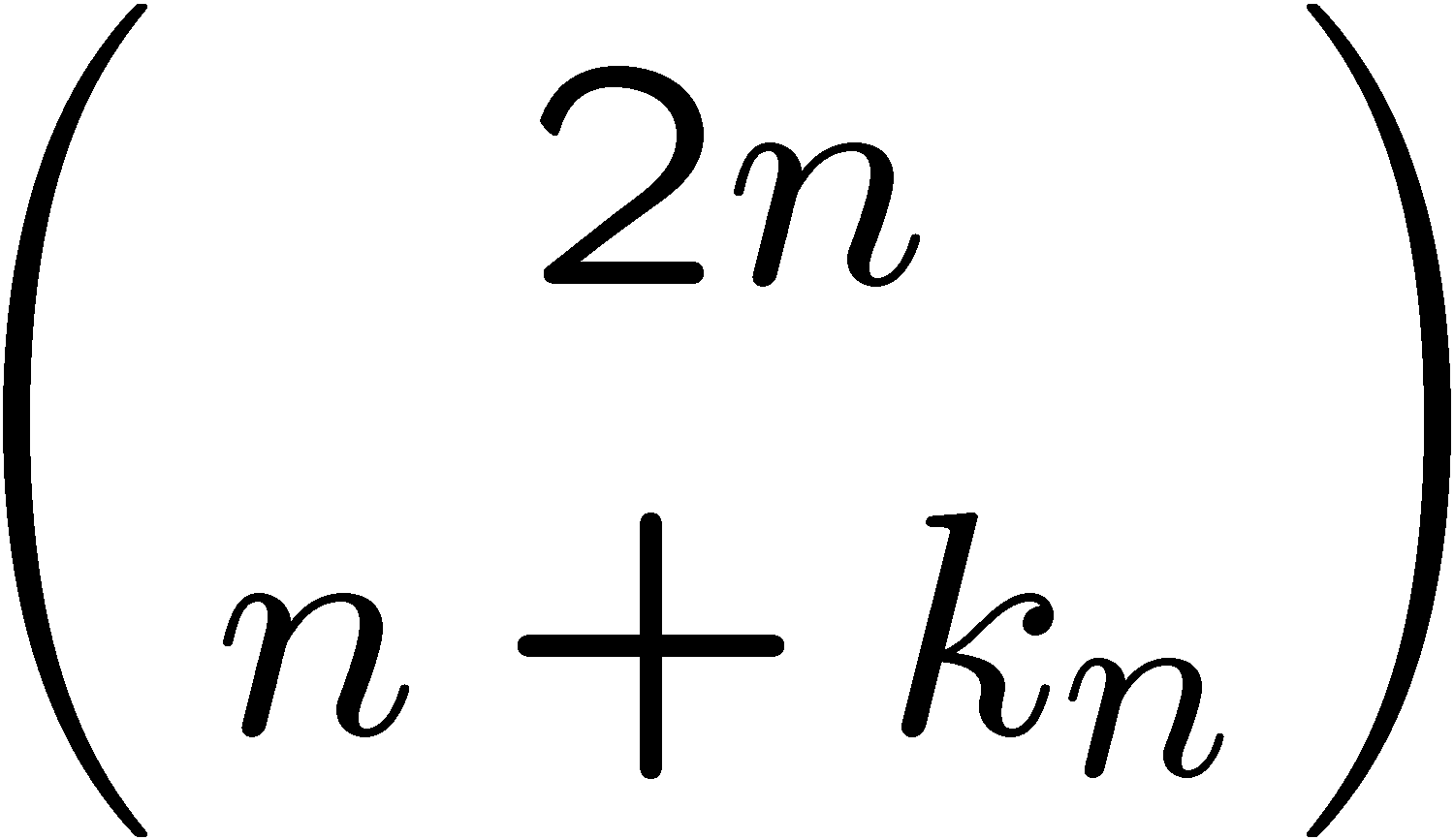 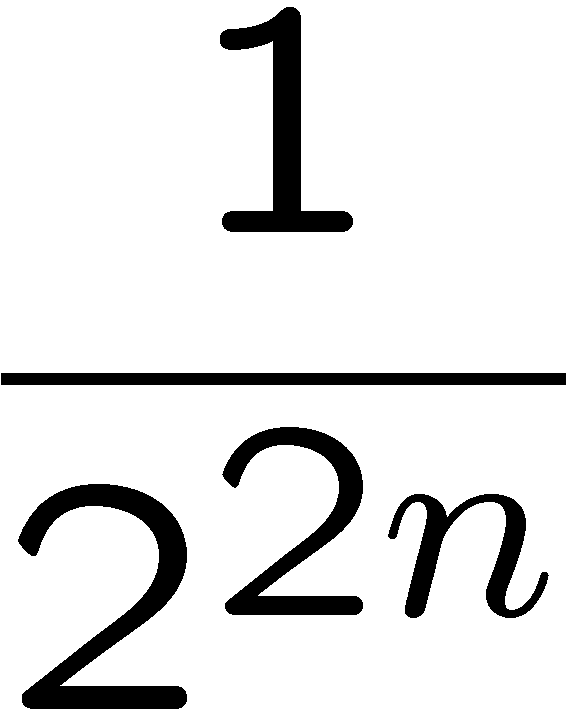 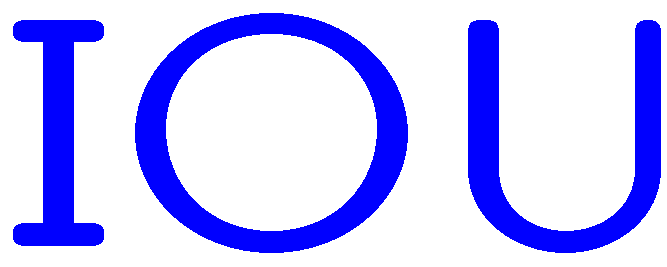 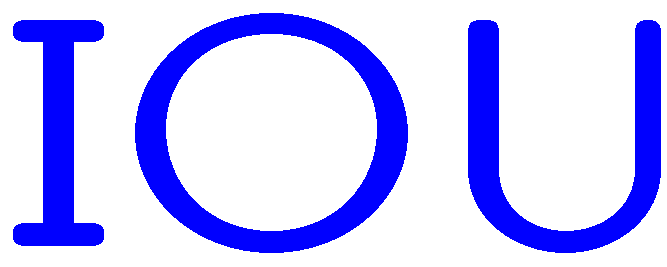 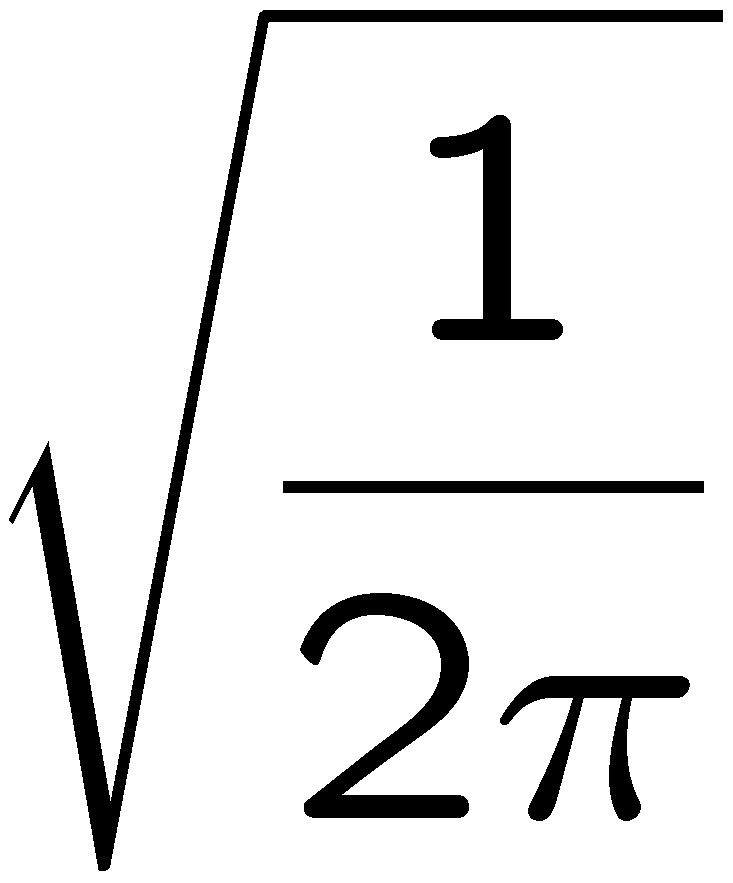 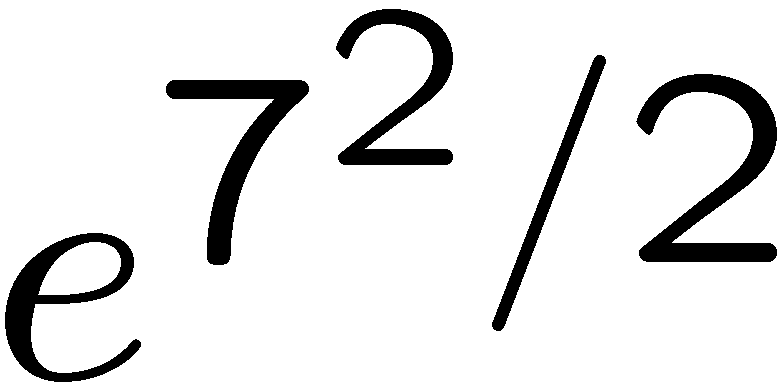 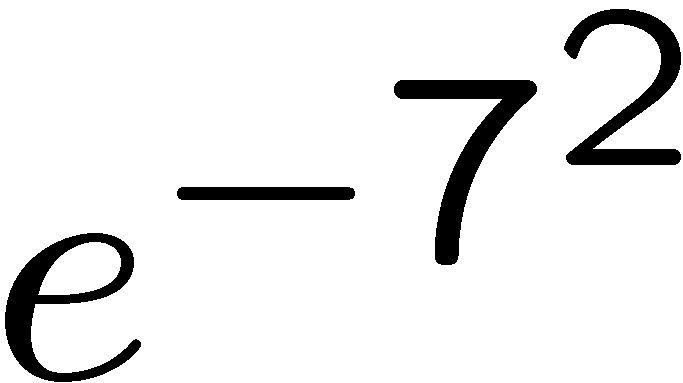 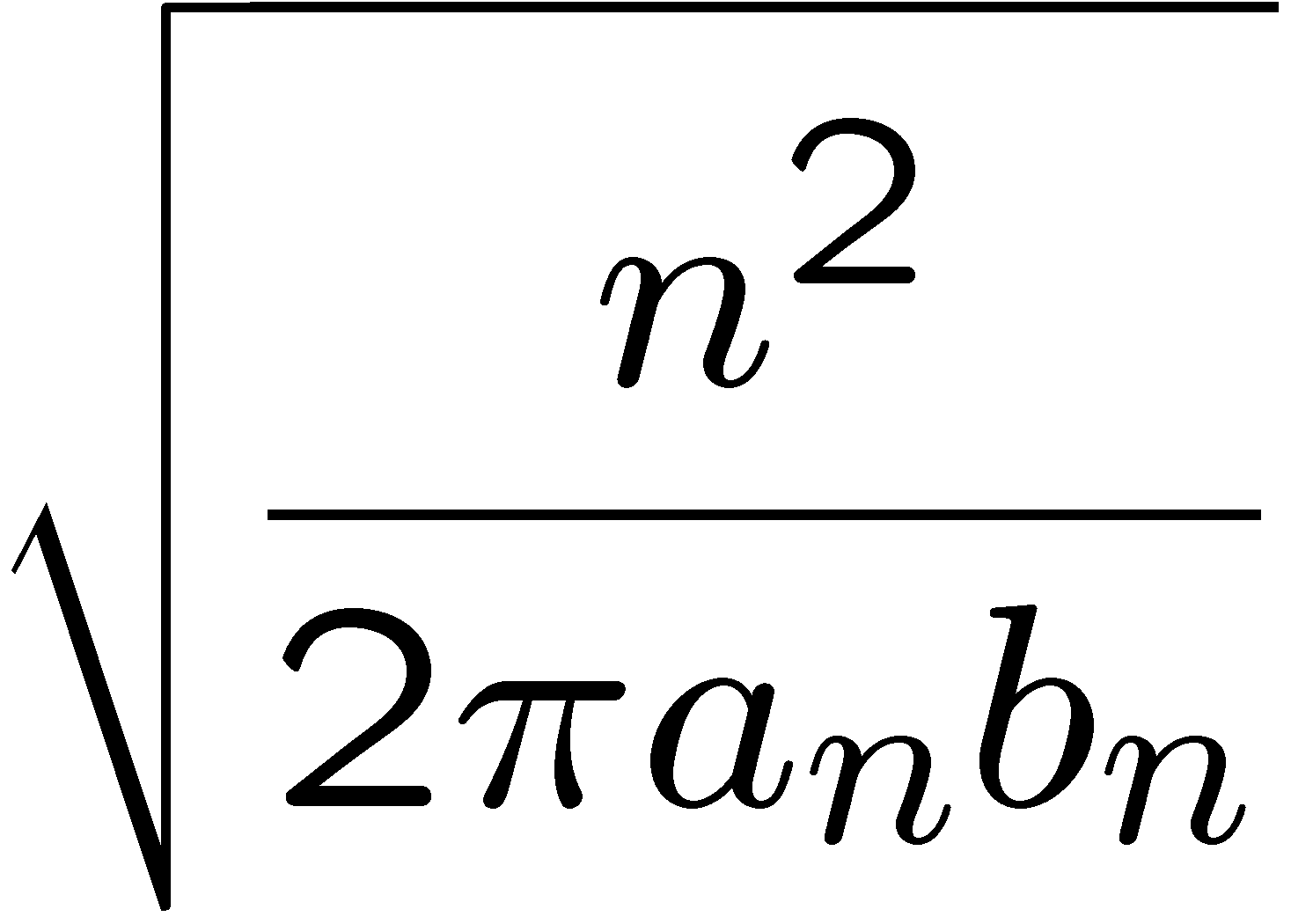 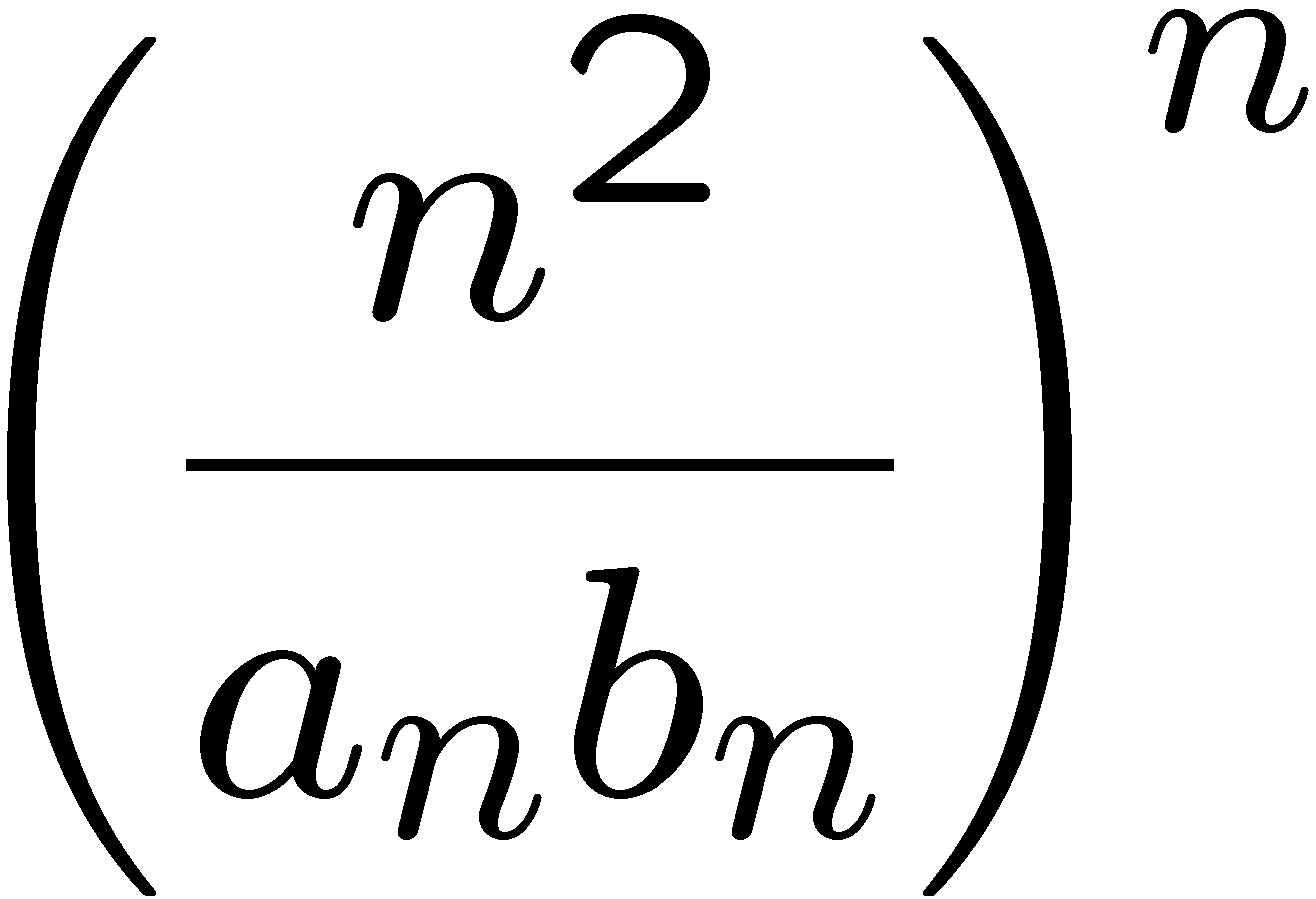 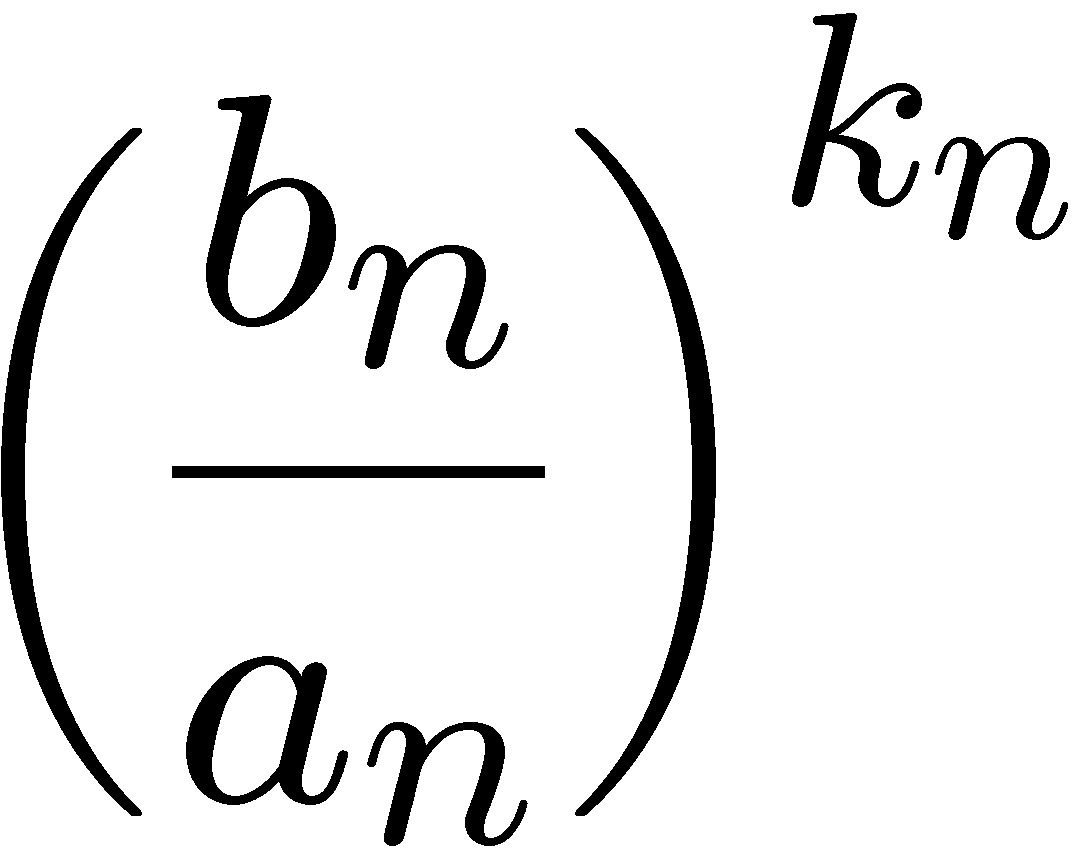 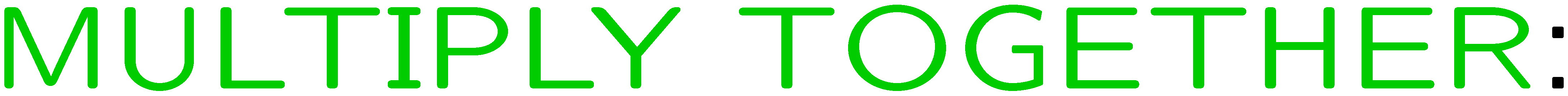 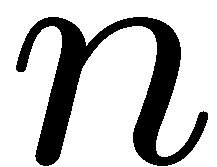 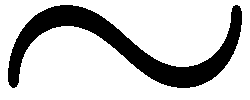 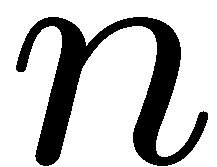 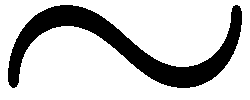 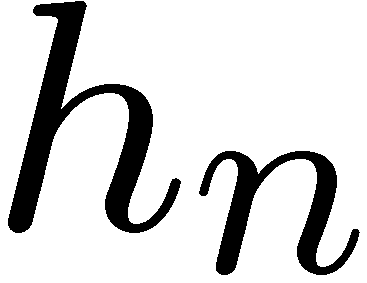 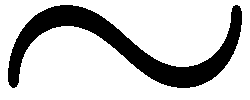 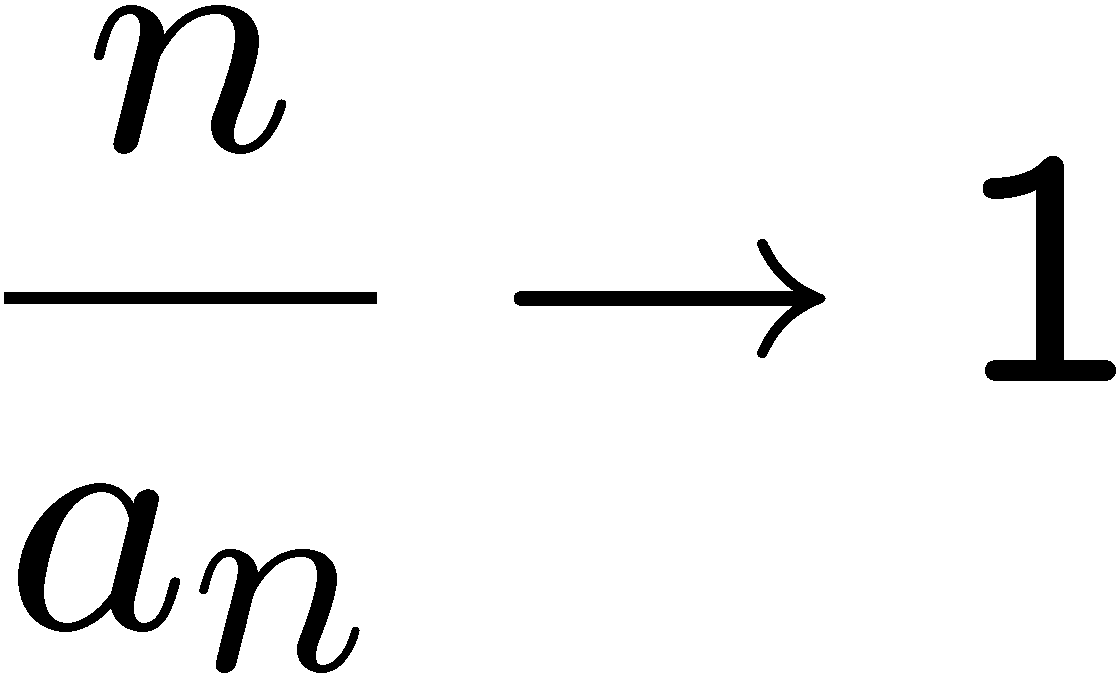 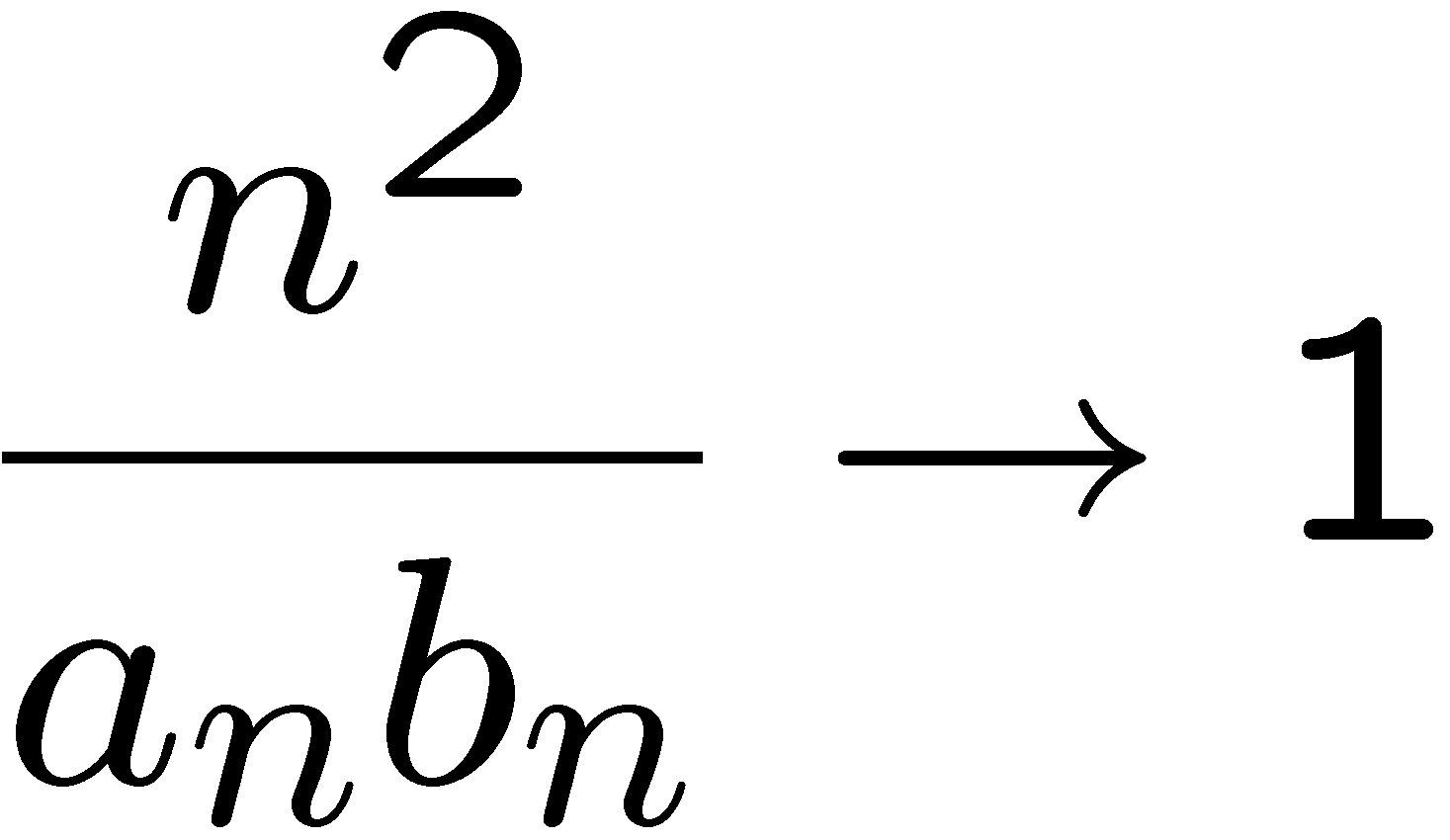 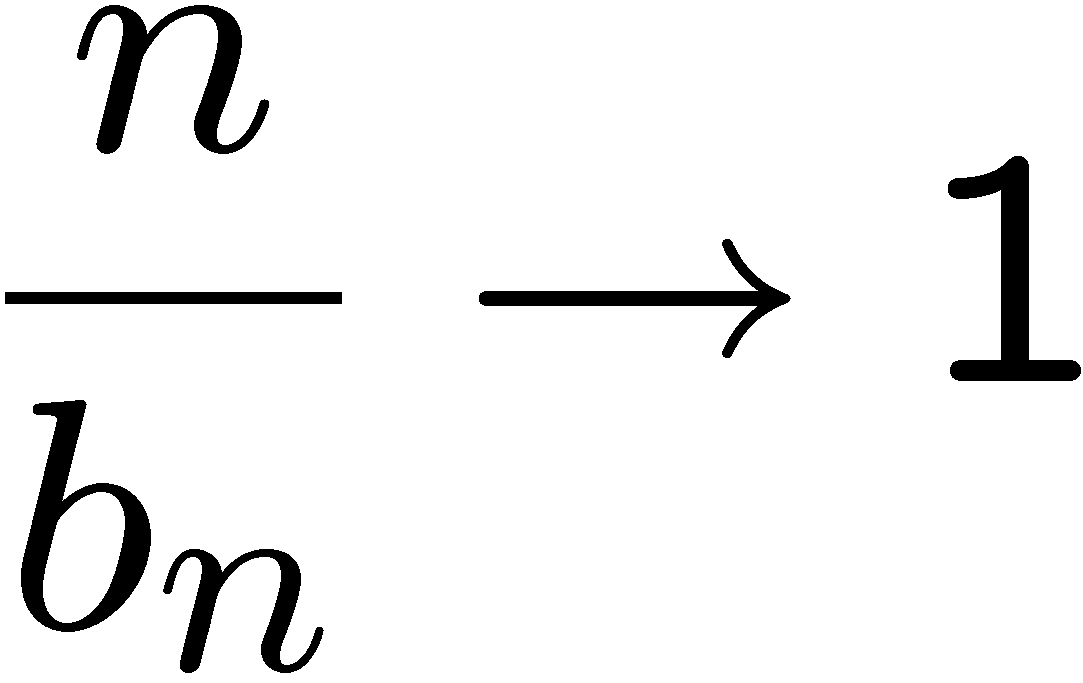 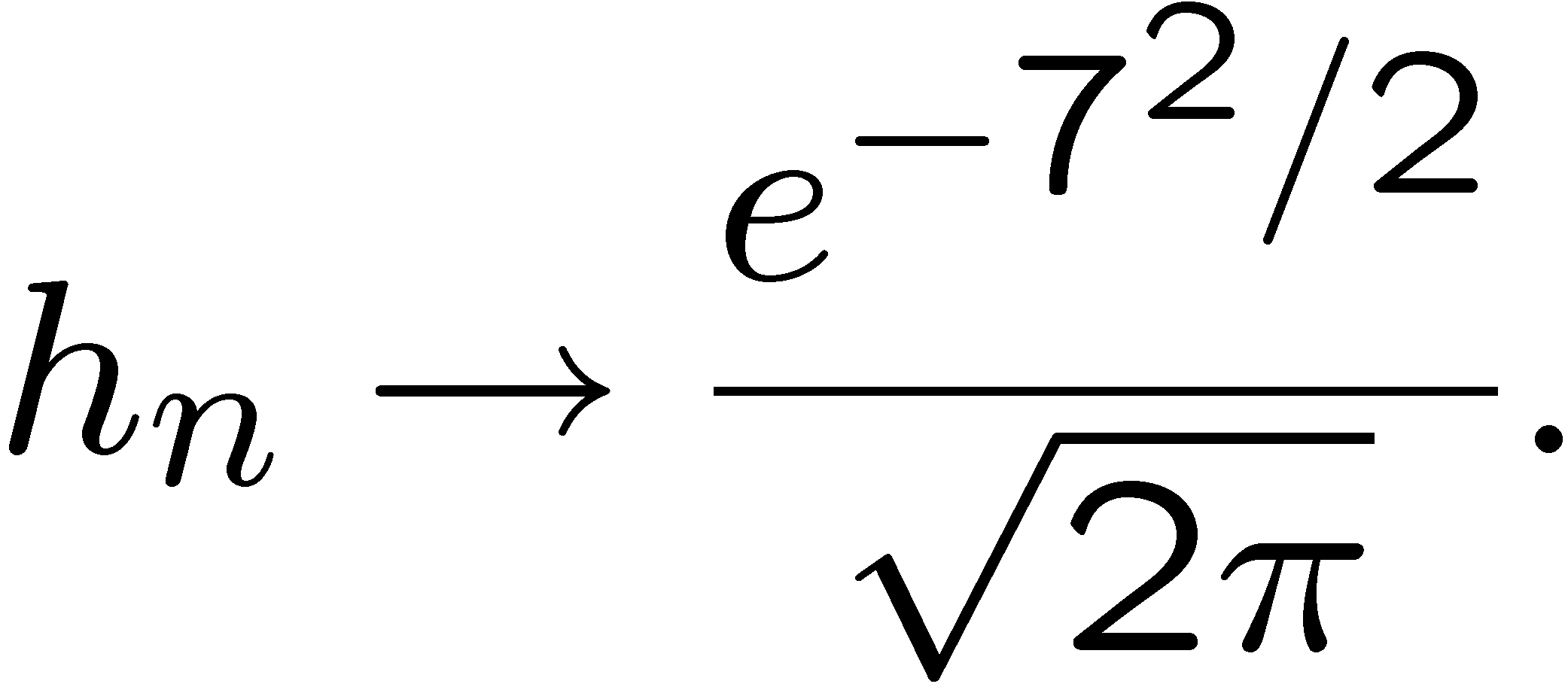 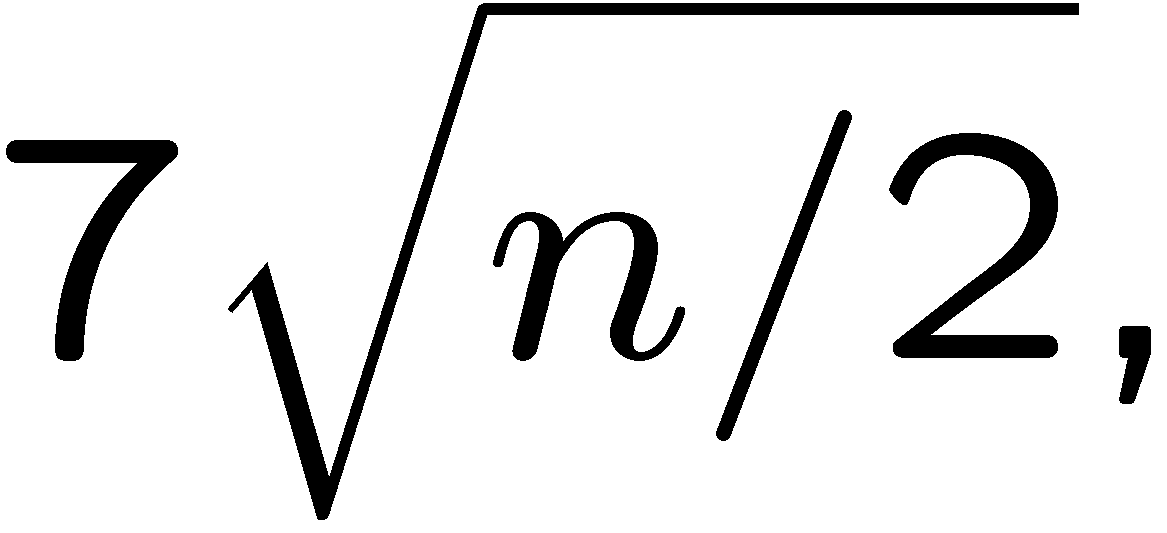 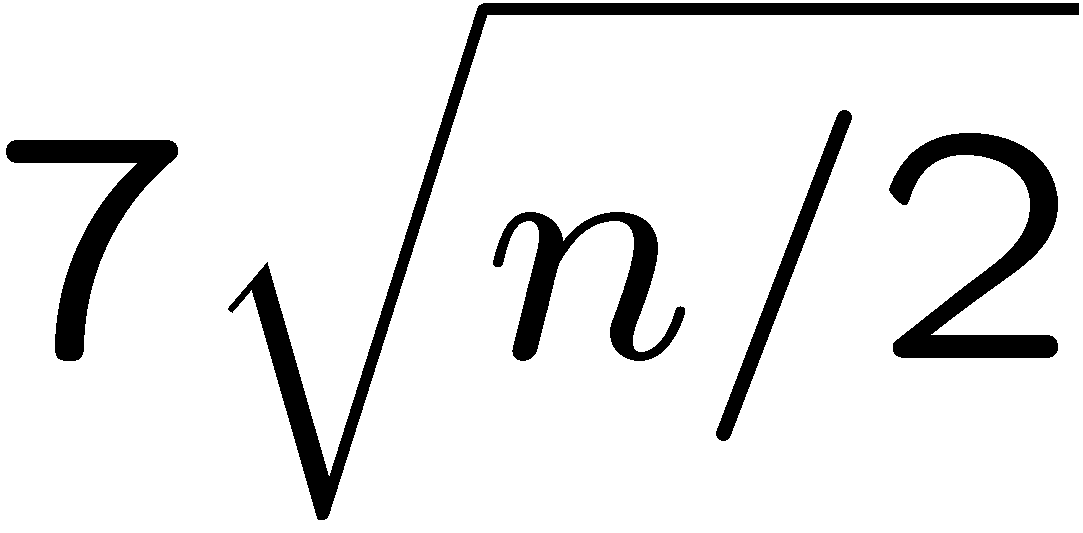 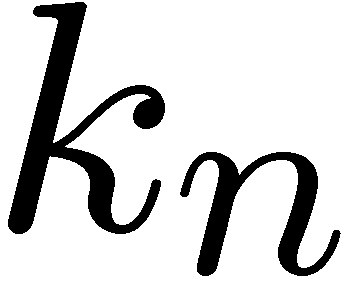 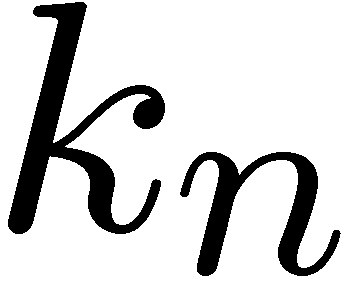 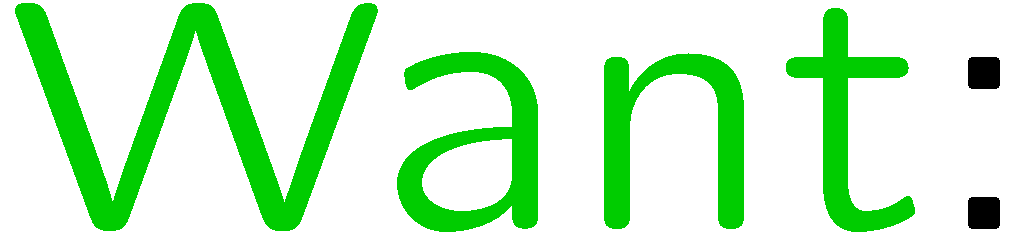 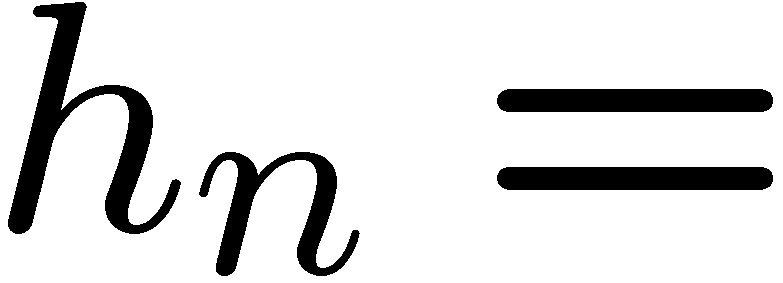 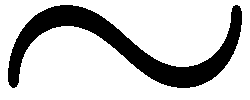 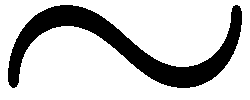 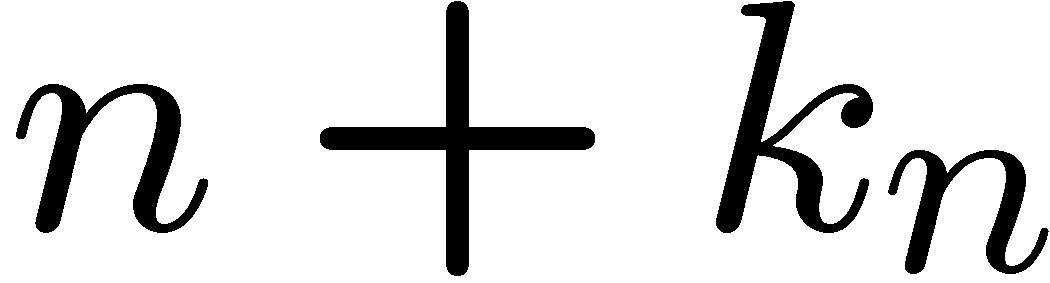 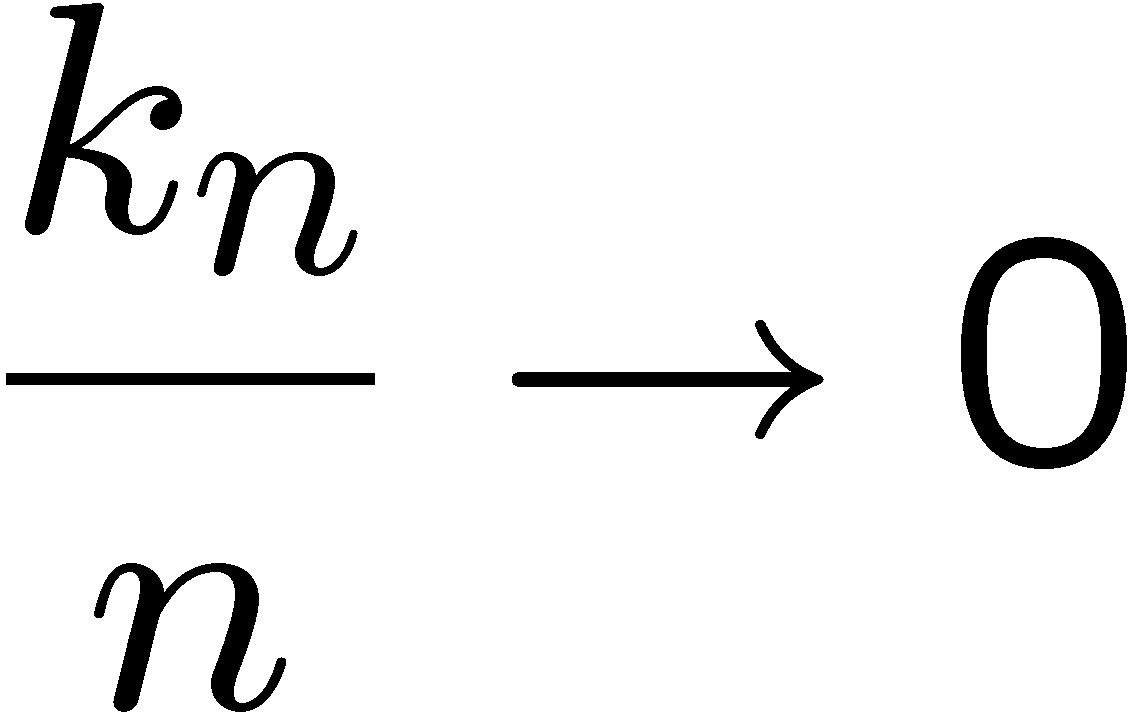 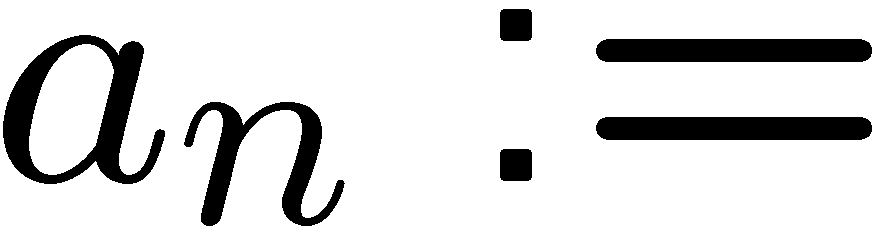 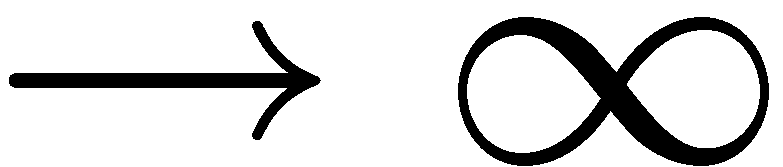 52
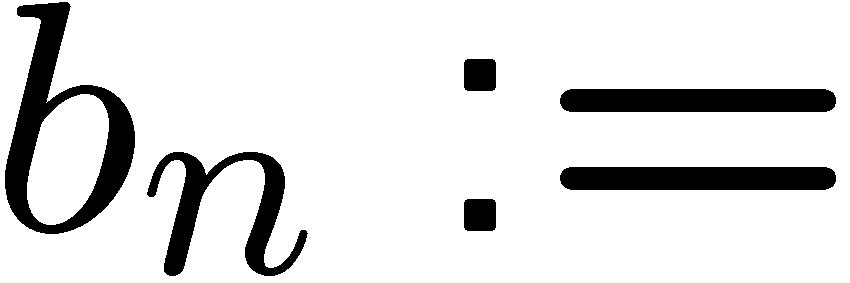 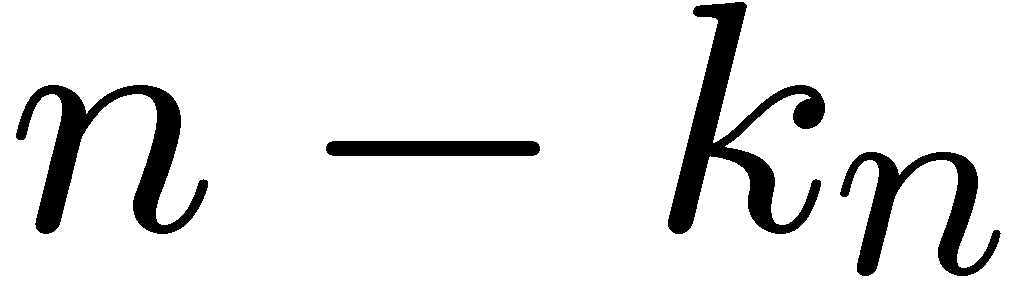 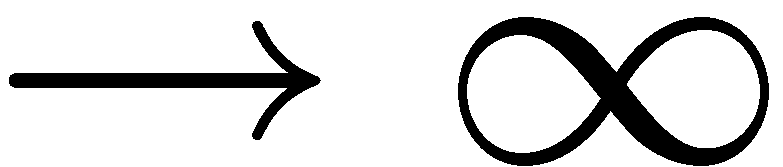 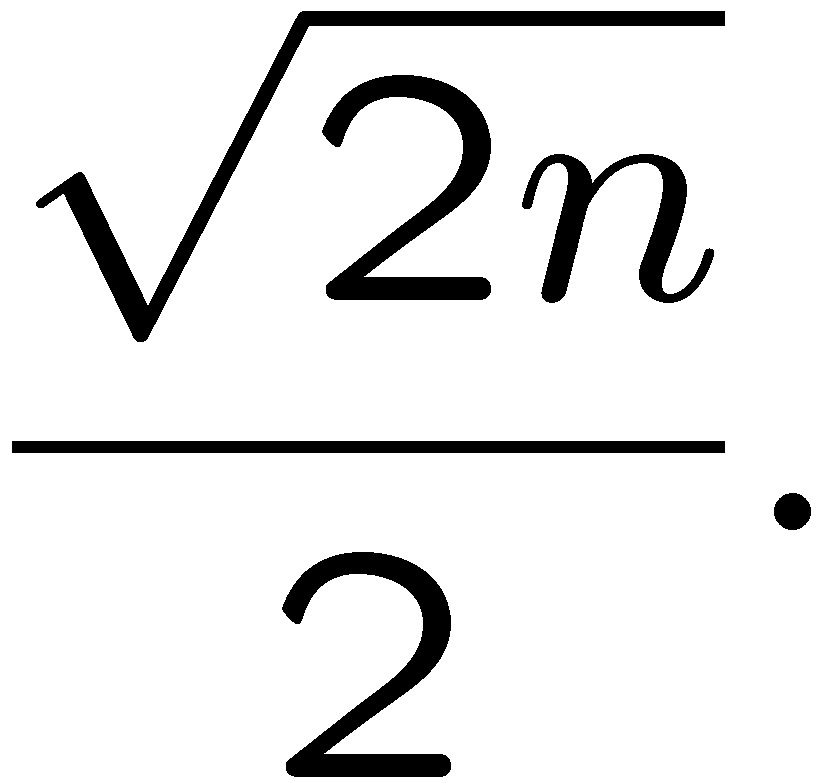 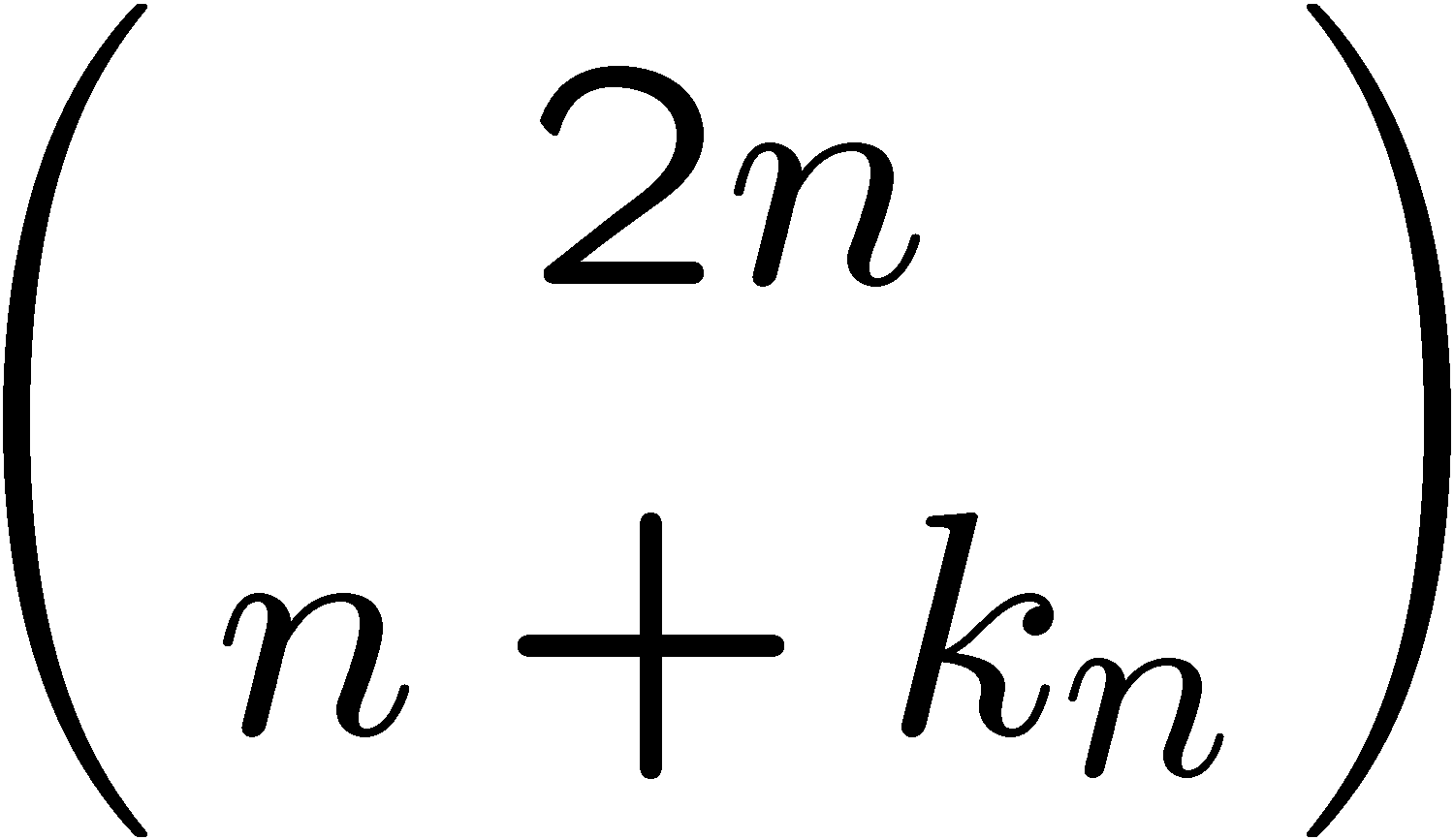 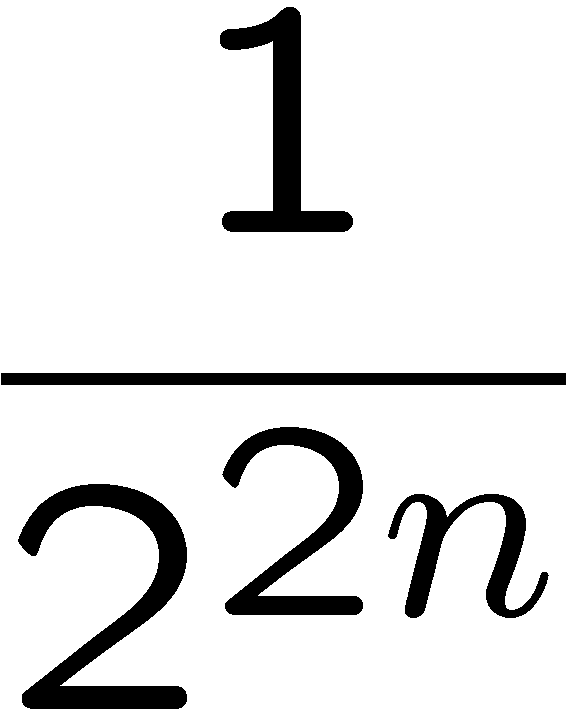 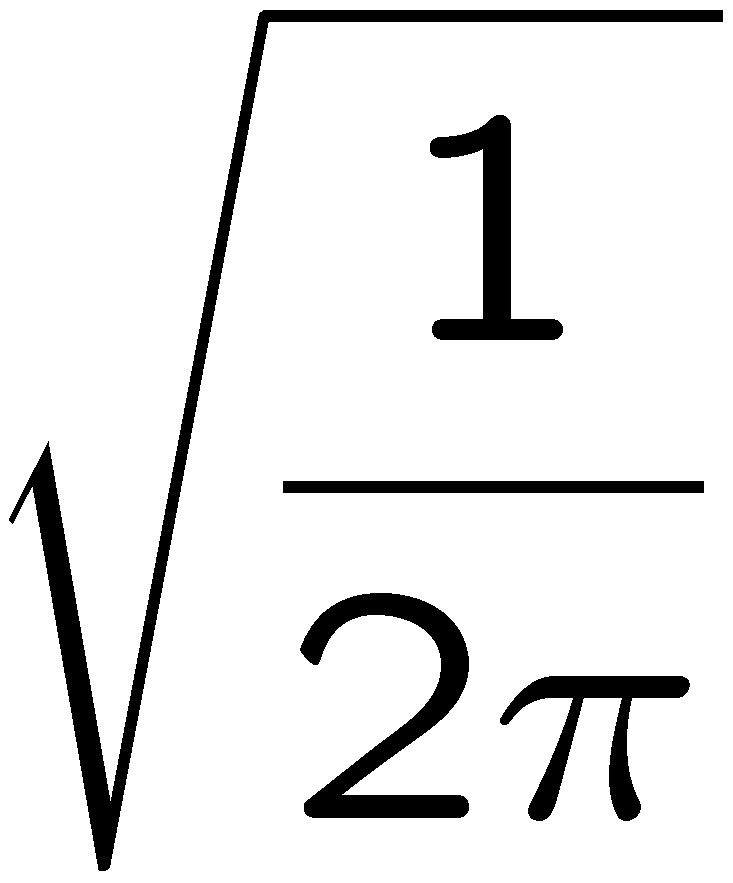 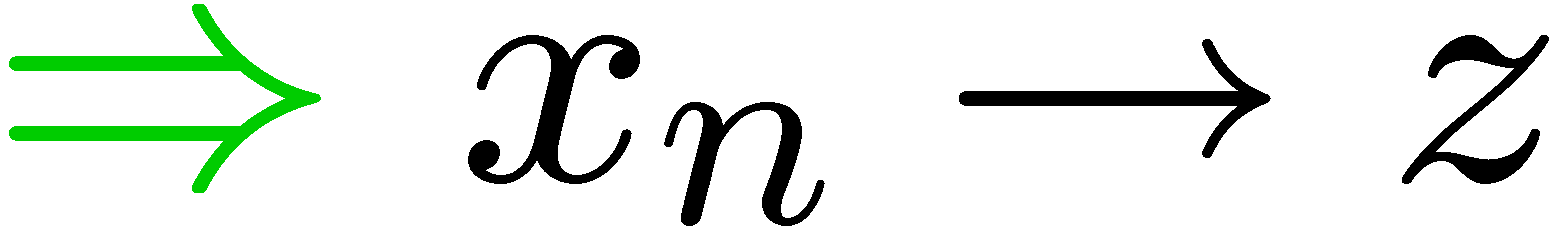 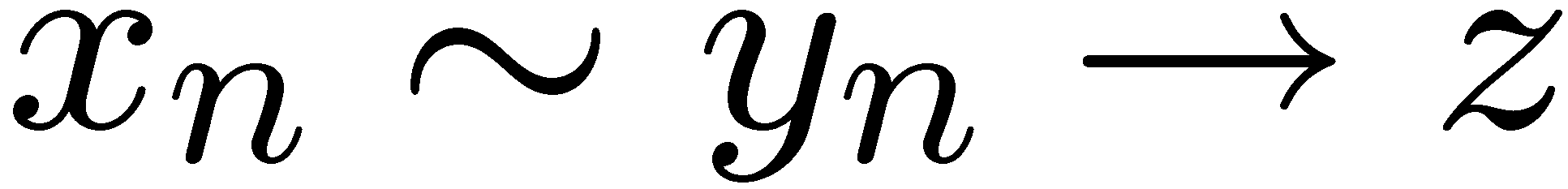 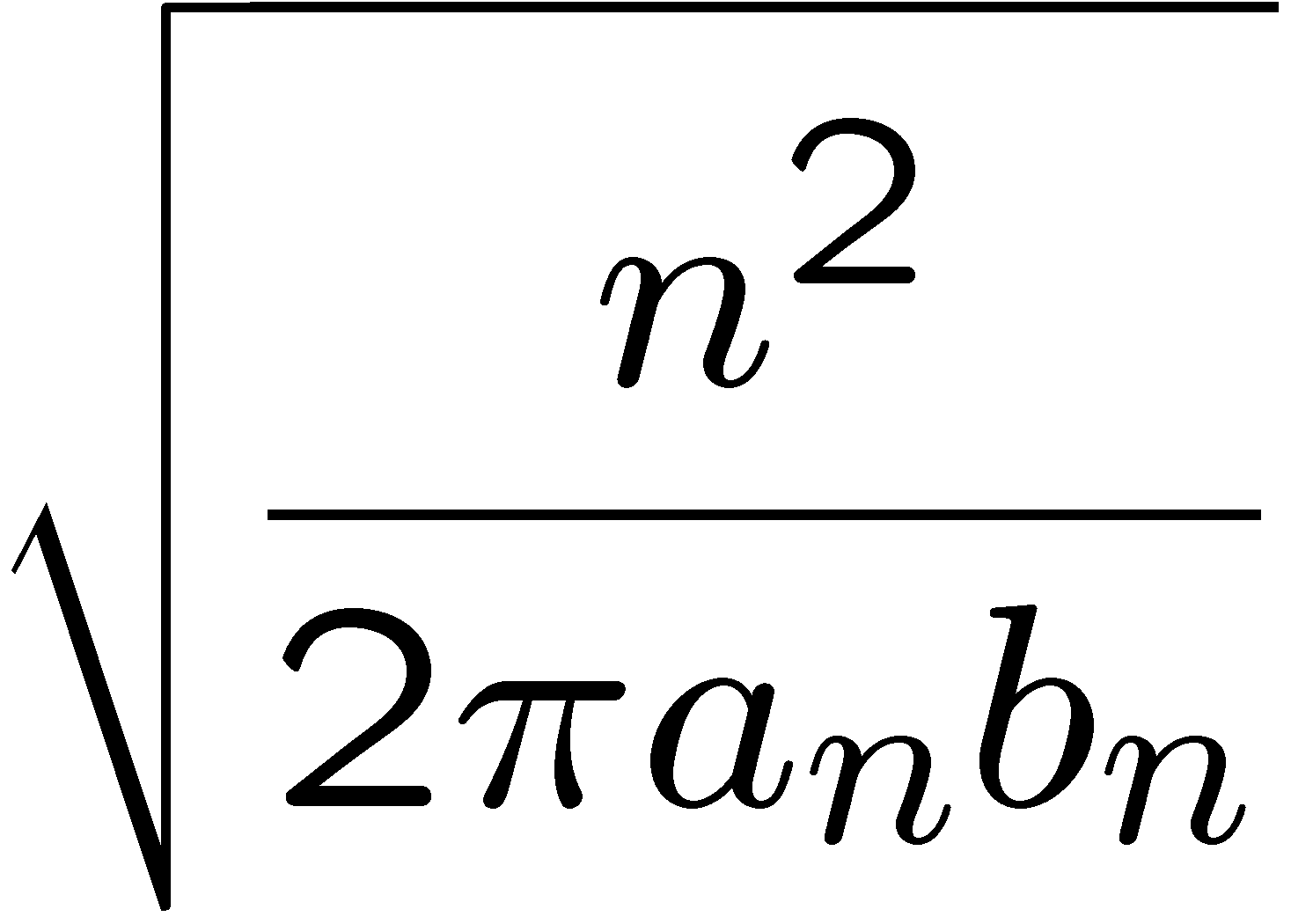 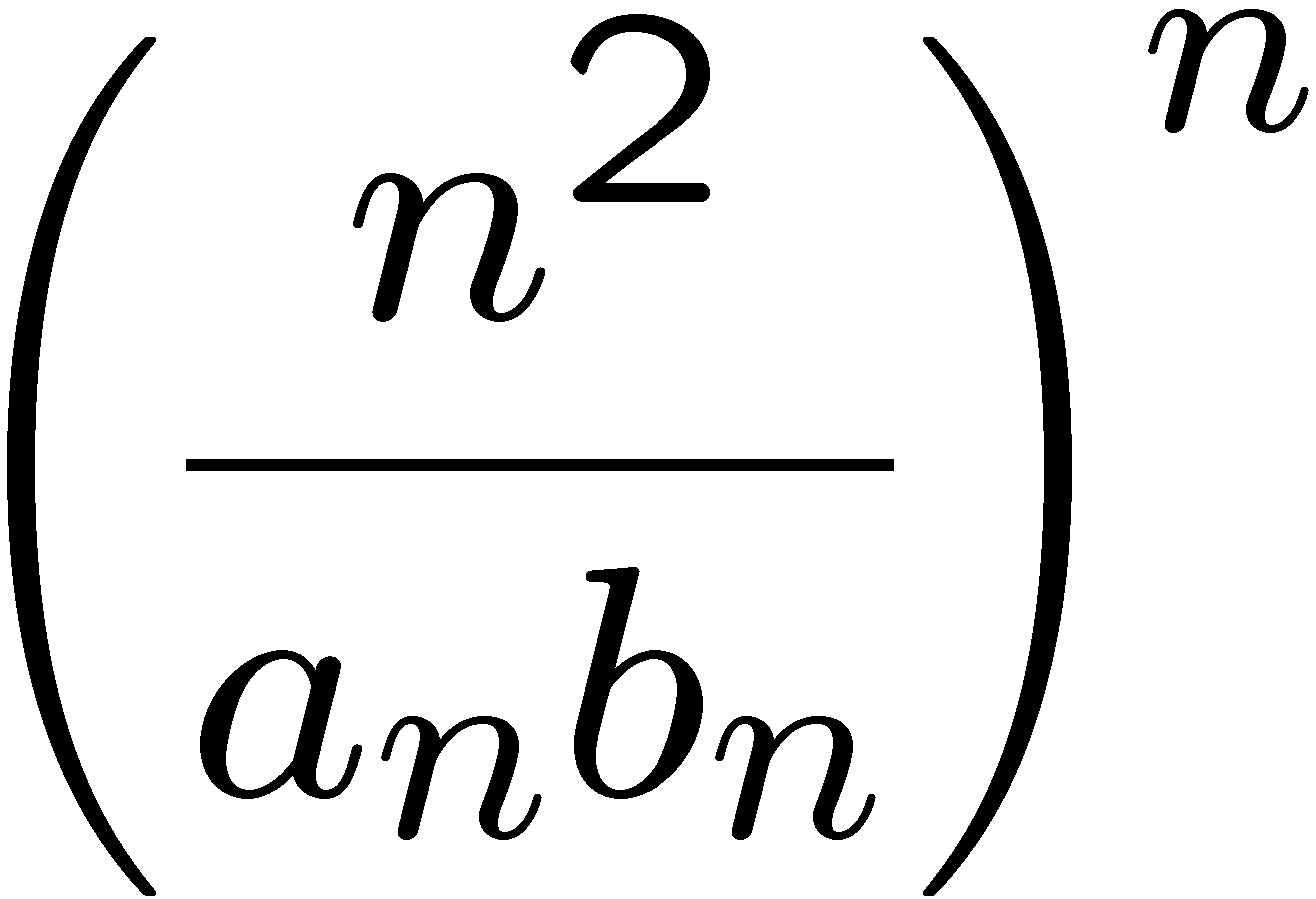 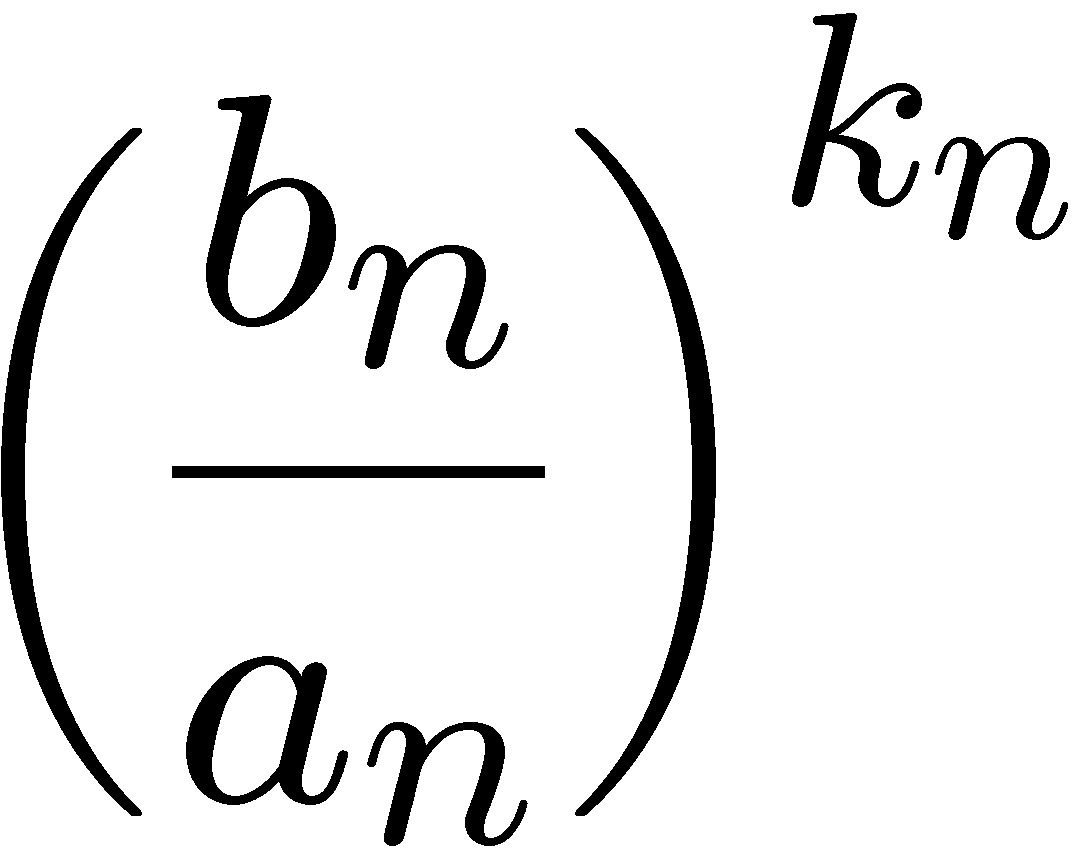 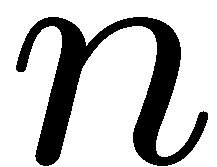 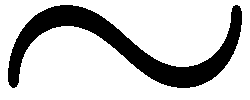 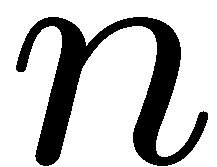 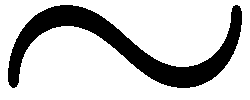 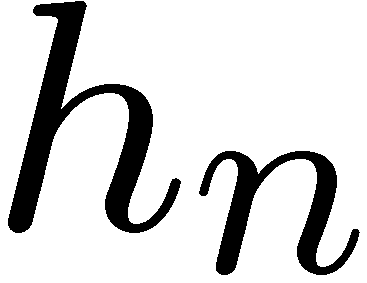 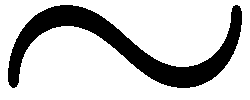 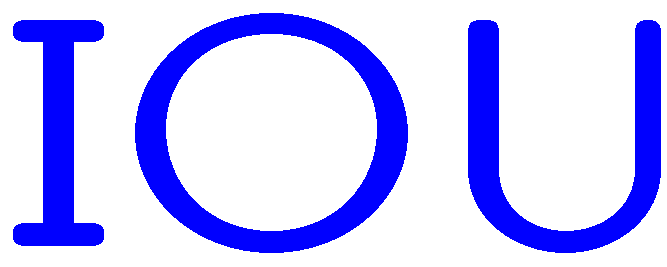 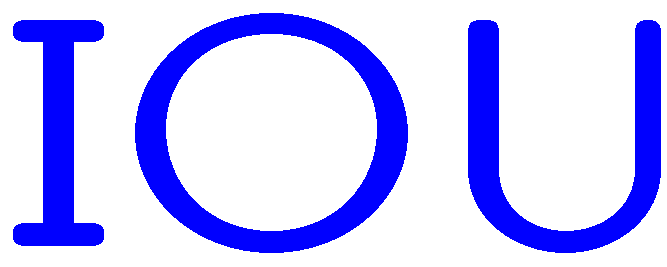 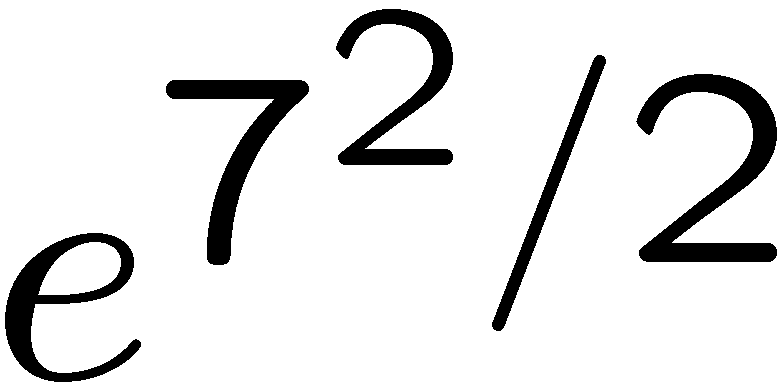 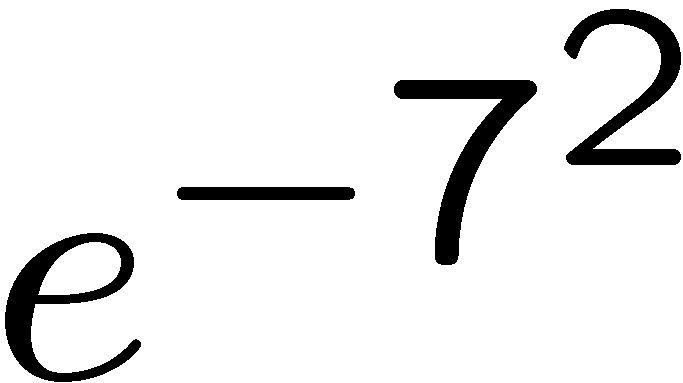 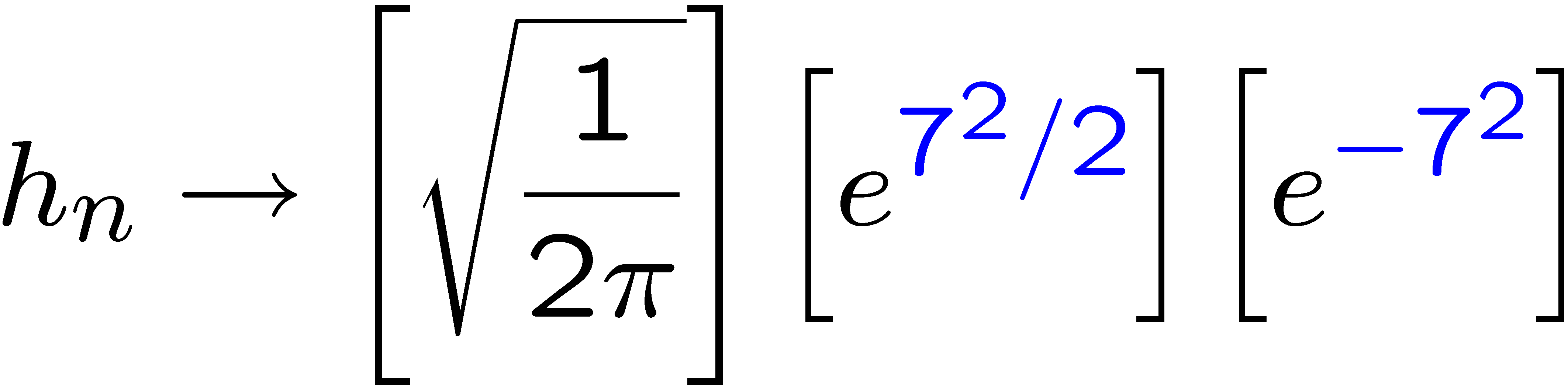 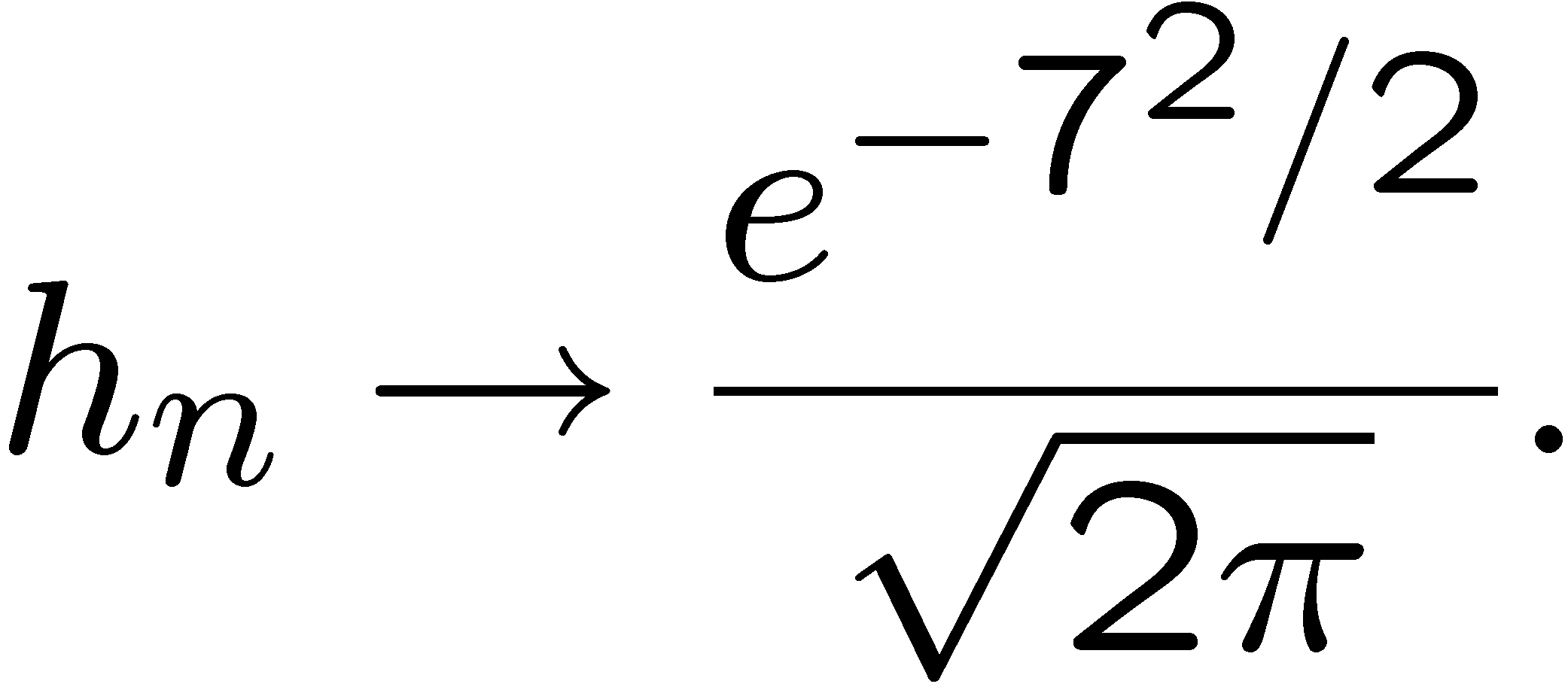 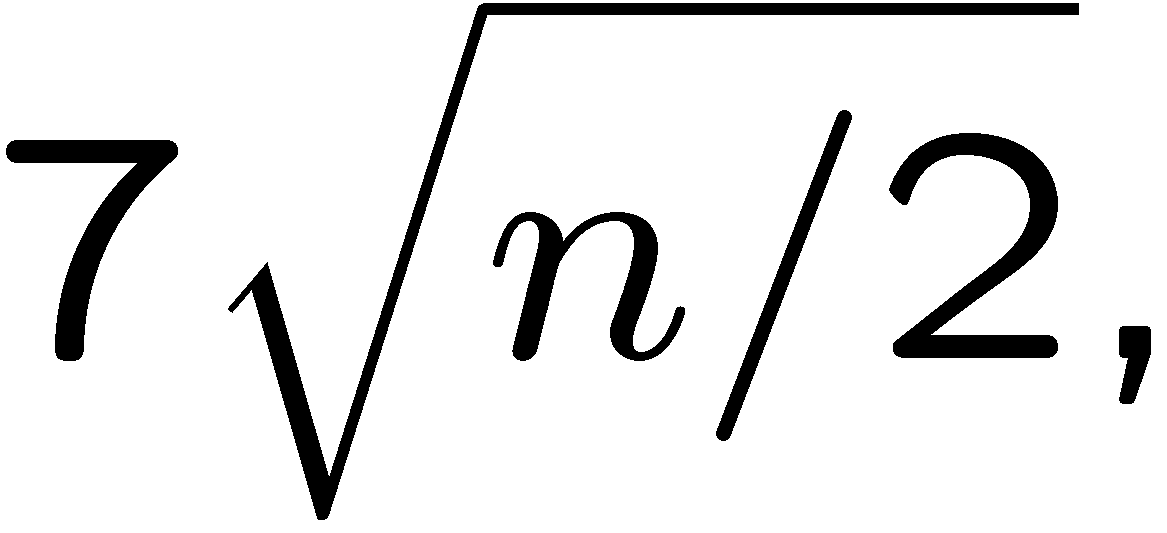 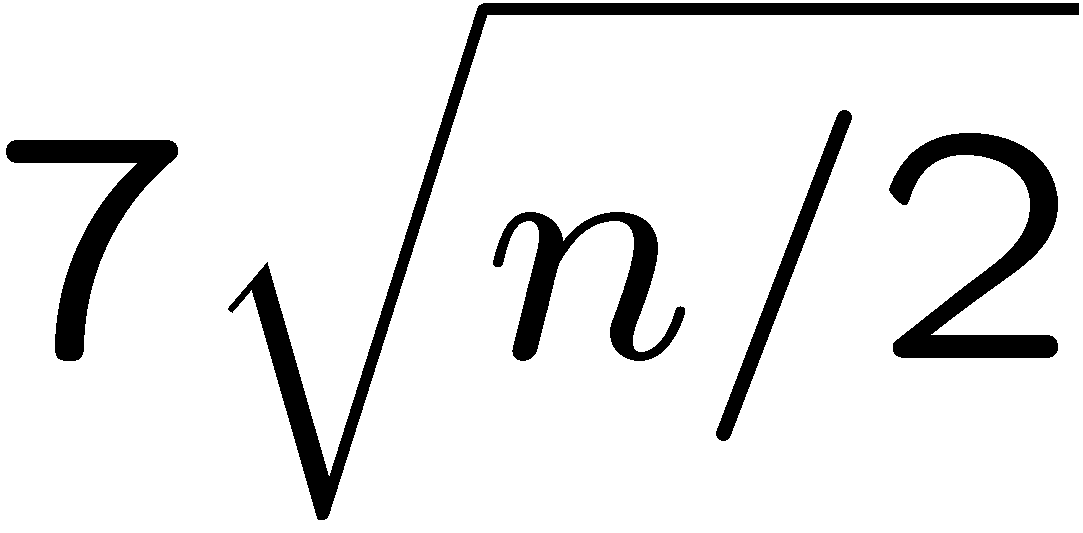 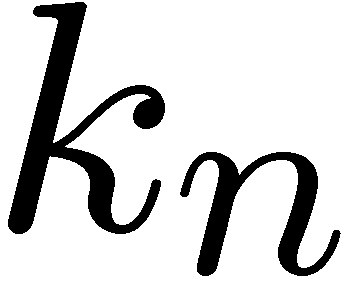 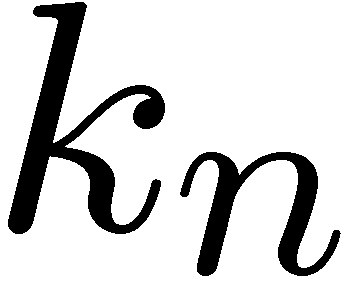 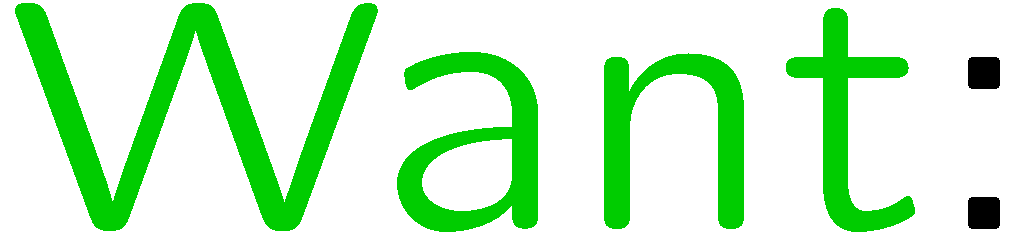 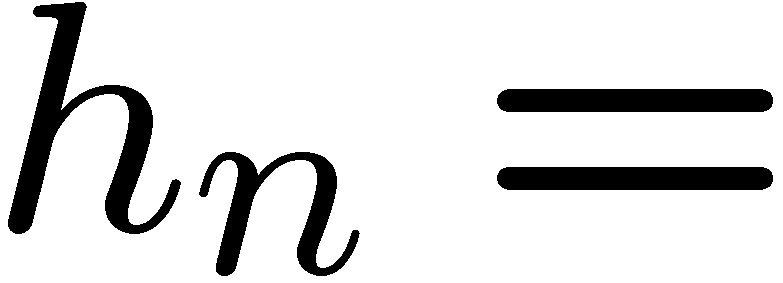 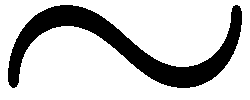 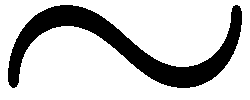 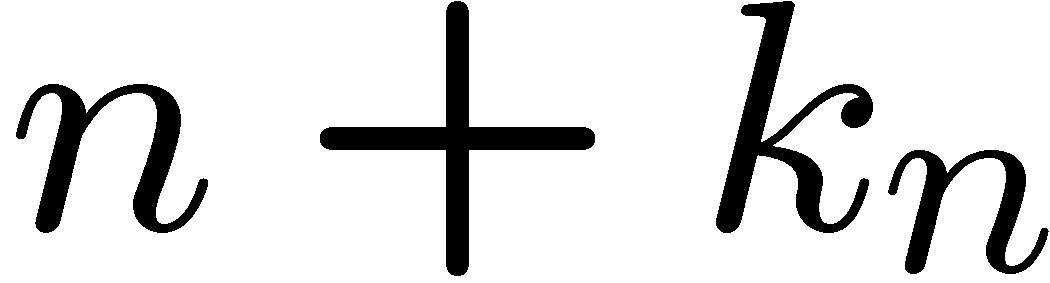 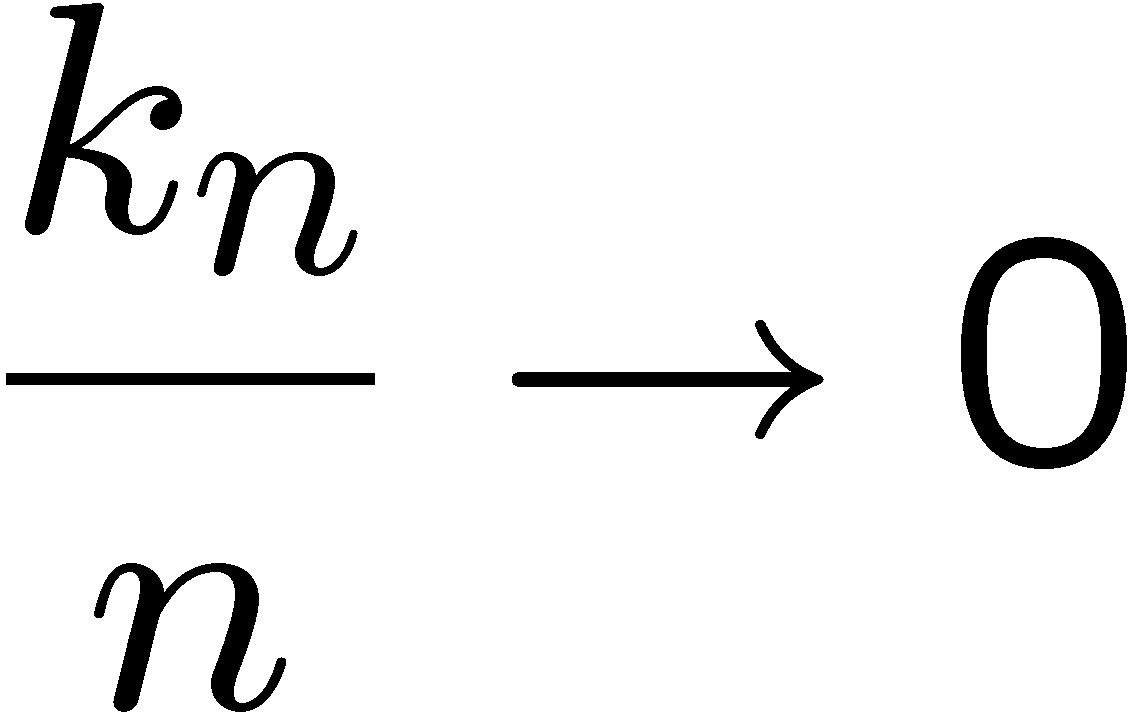 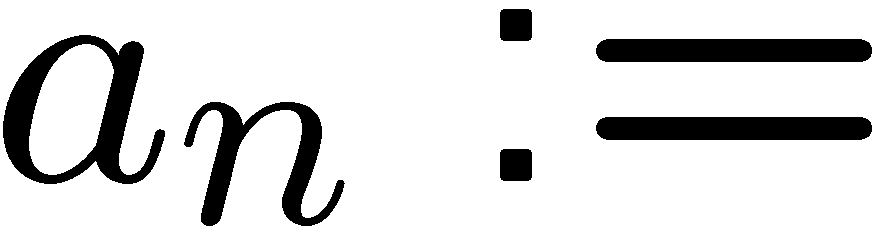 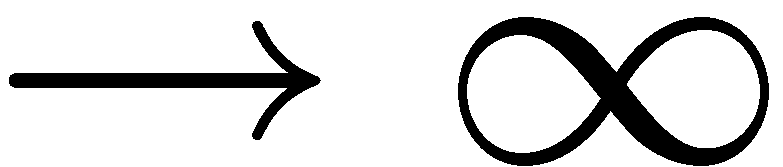 53
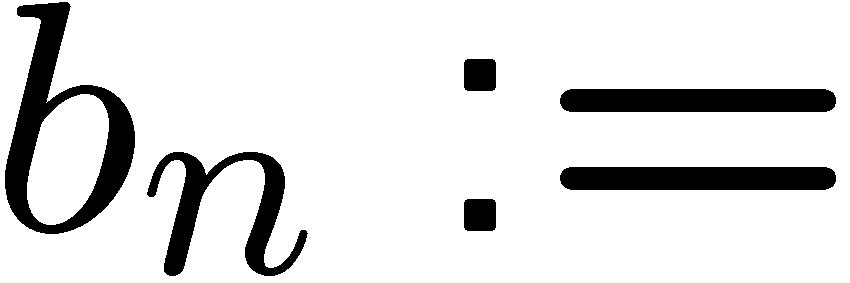 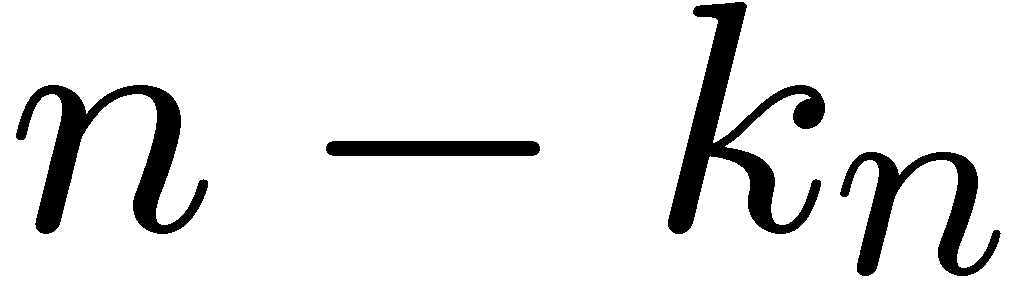 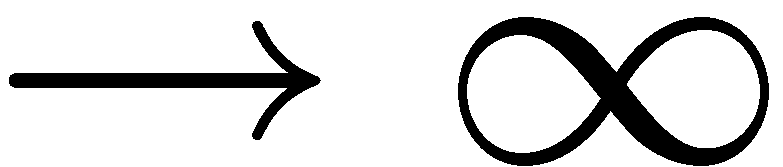 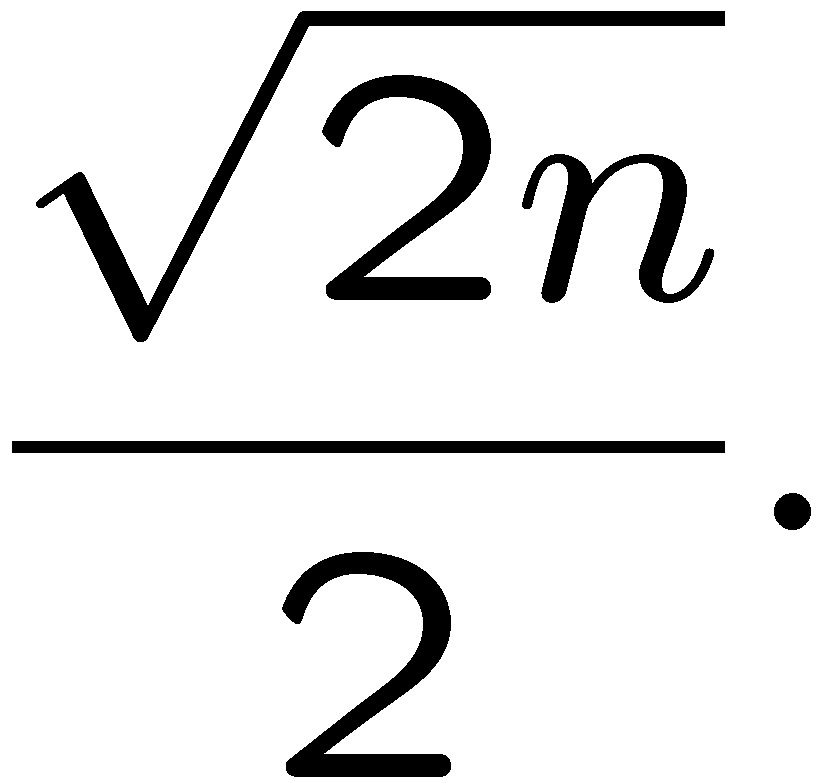 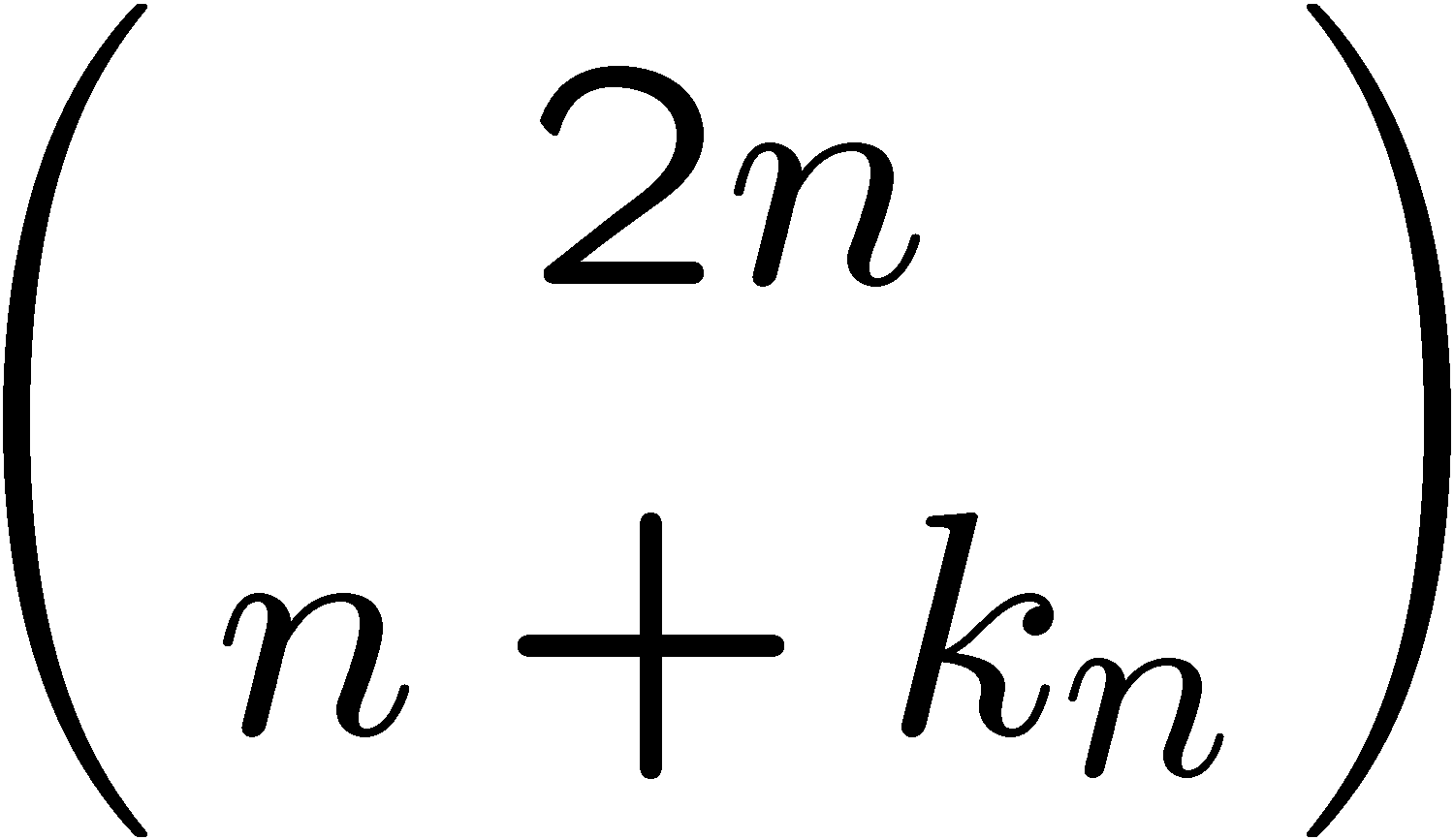 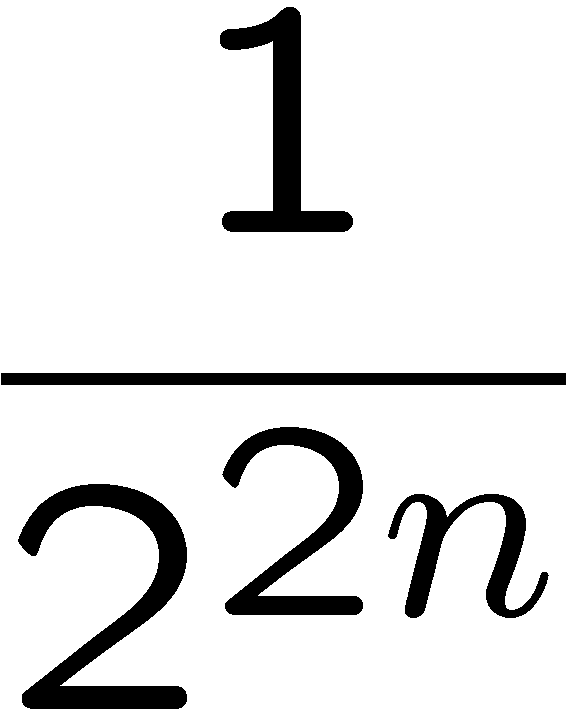 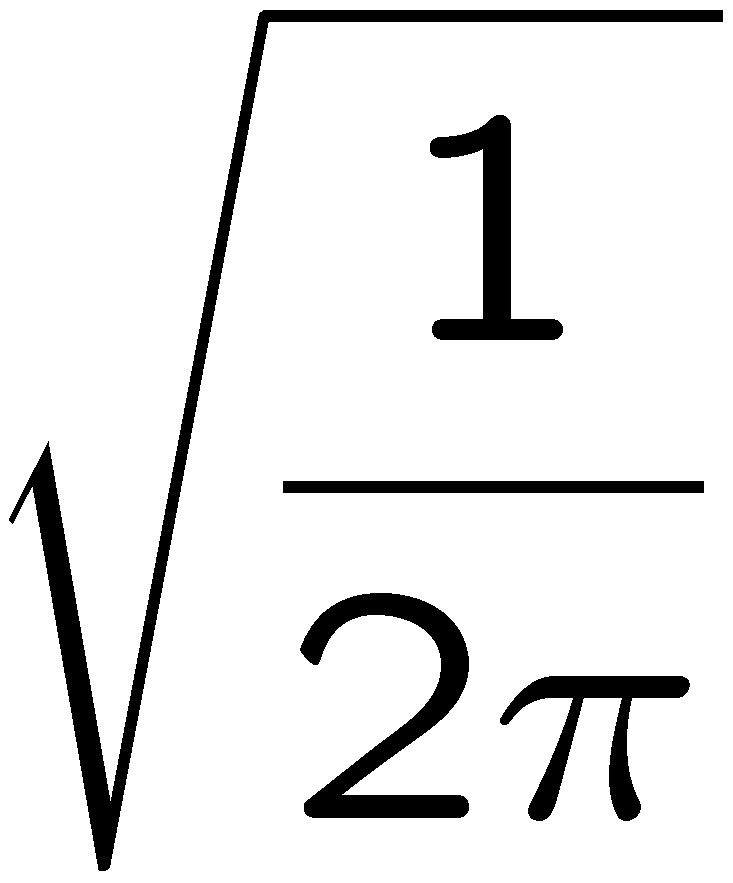 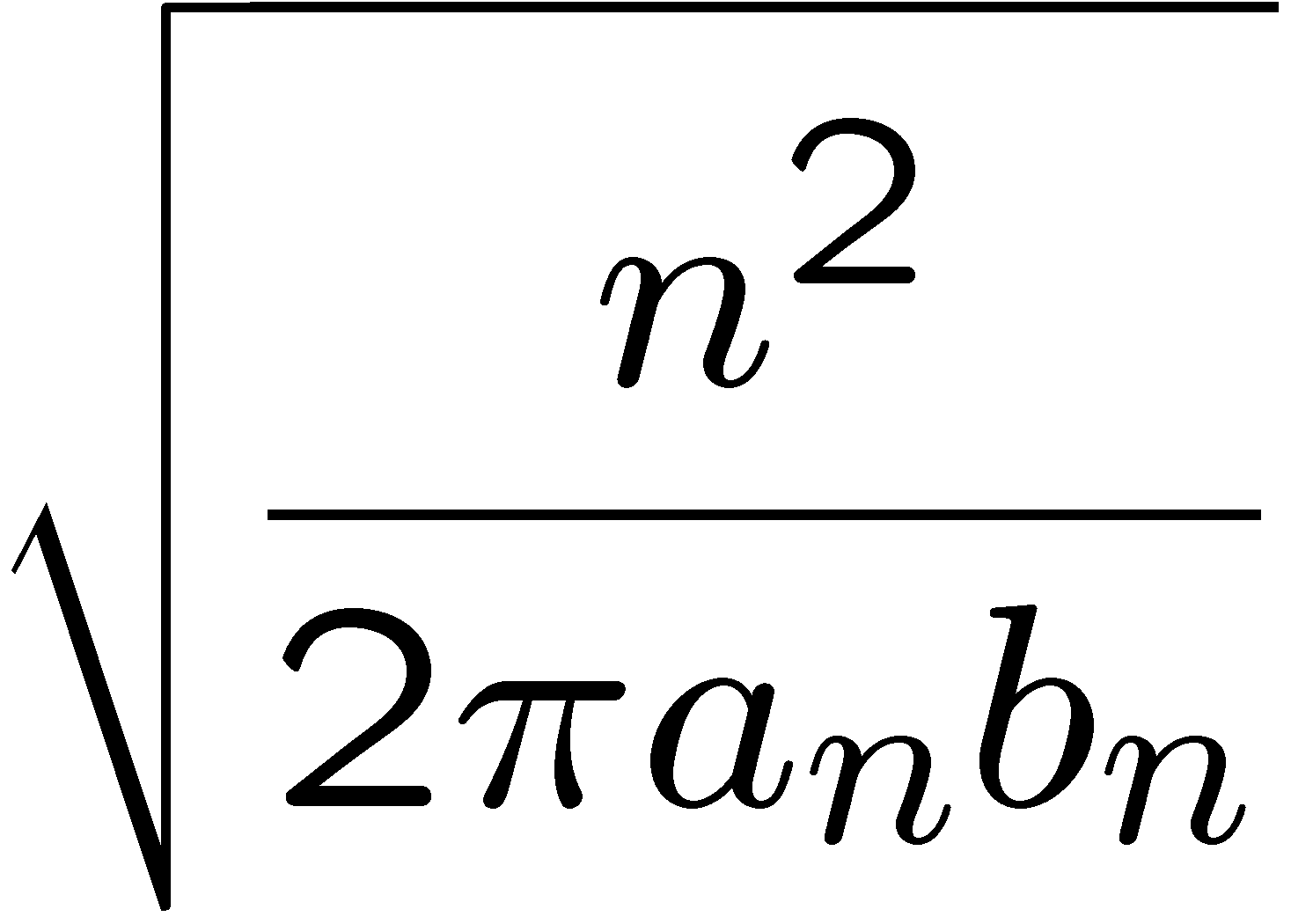 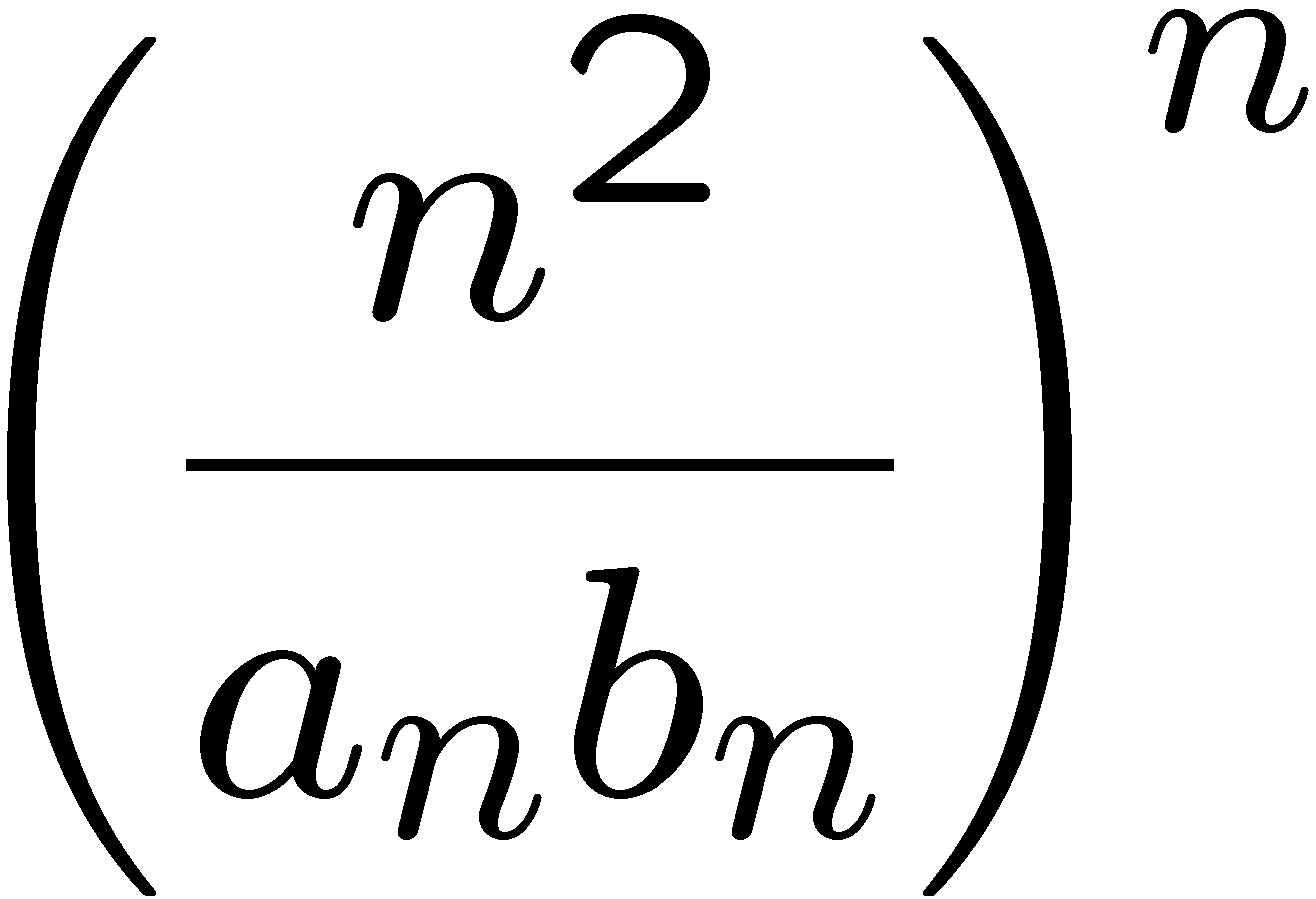 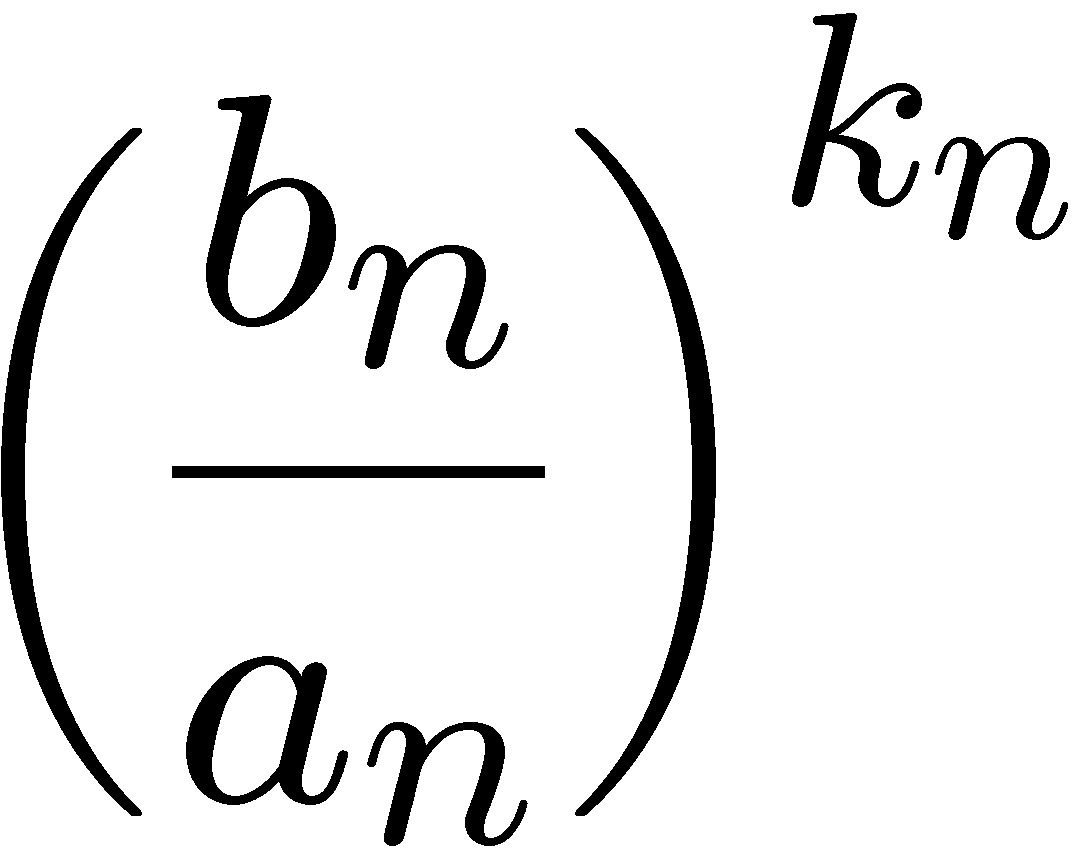 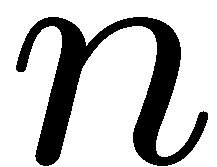 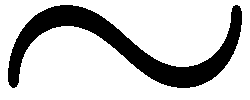 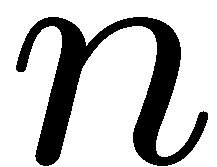 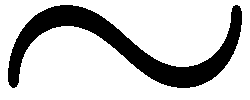 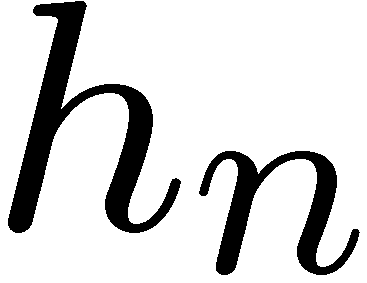 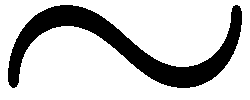 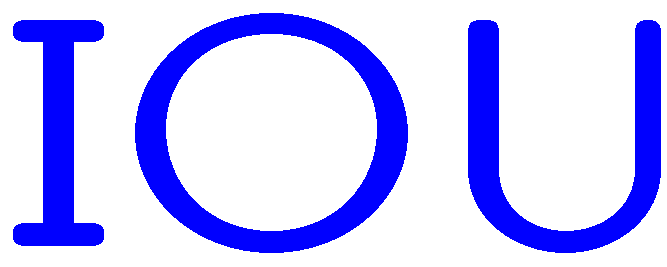 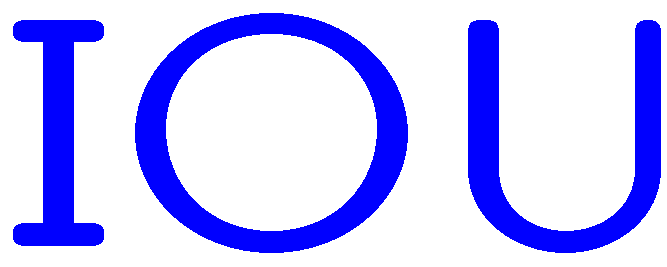 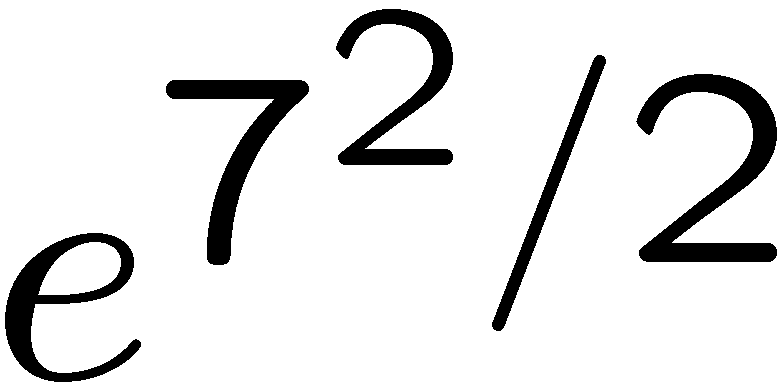 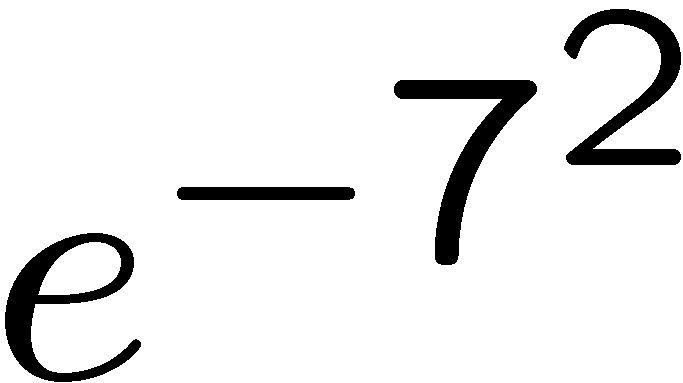 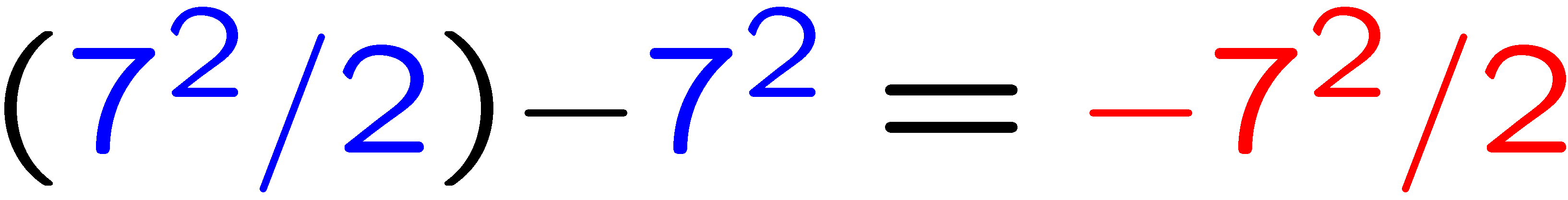 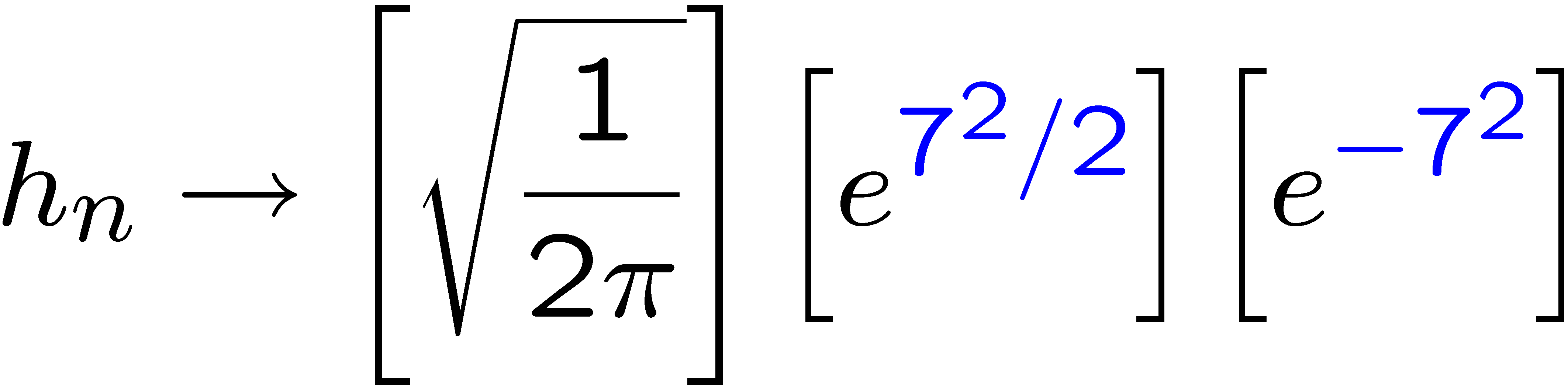 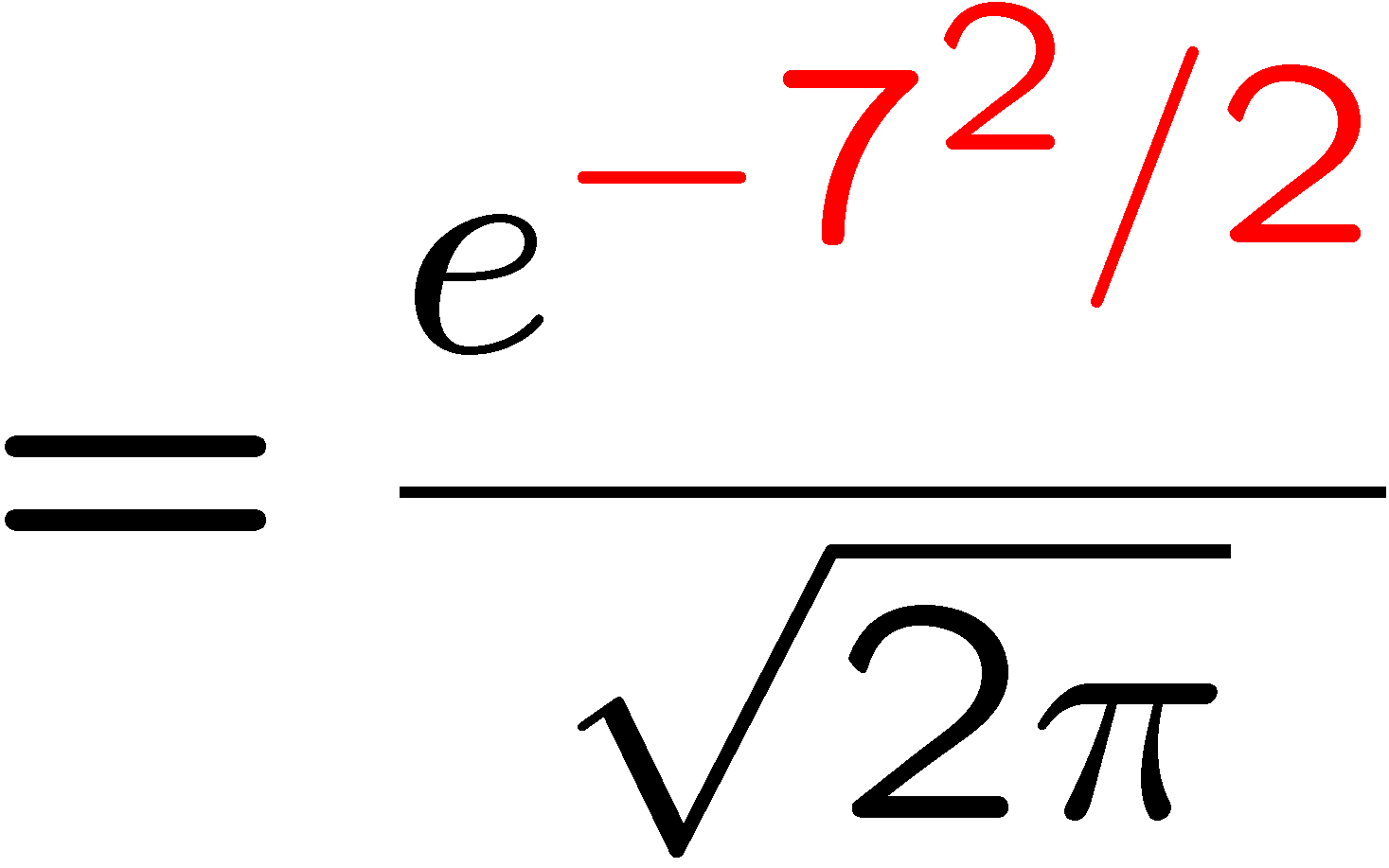 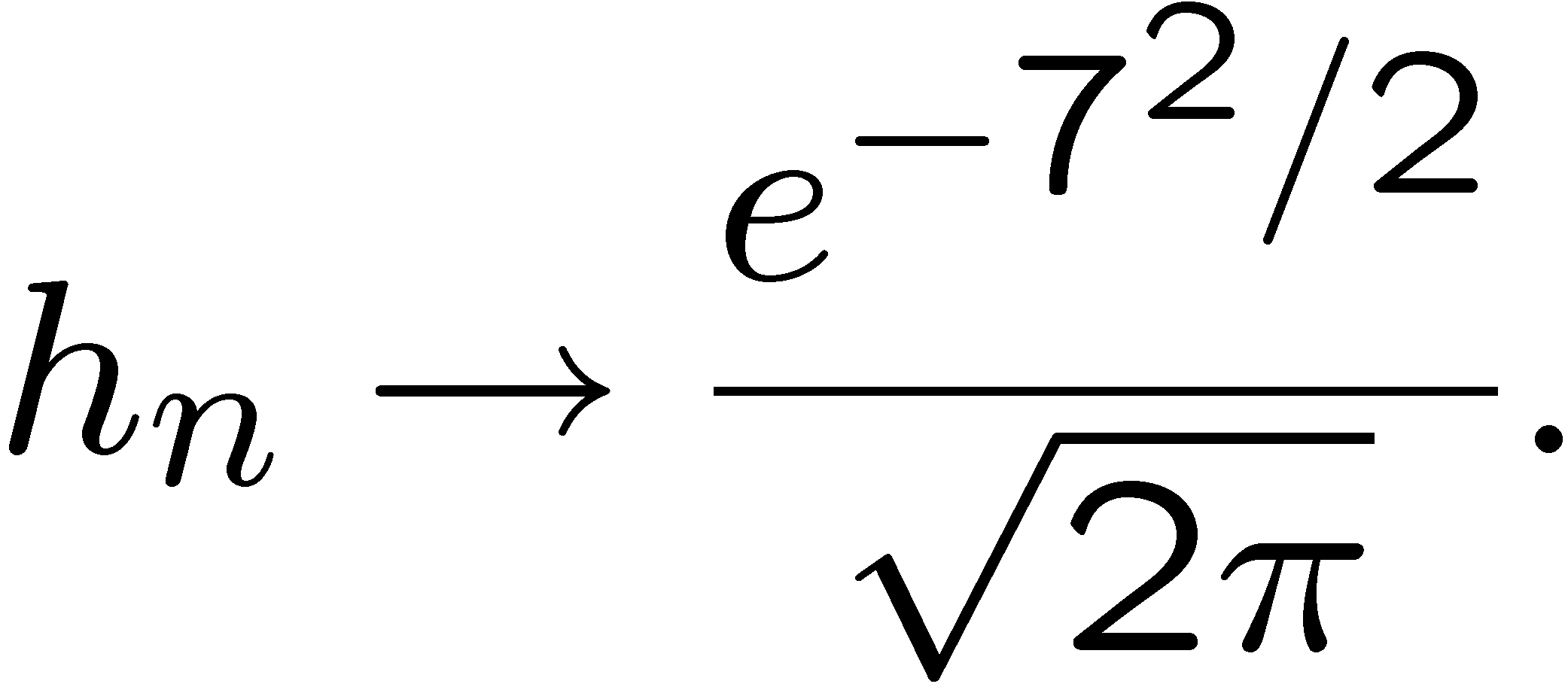 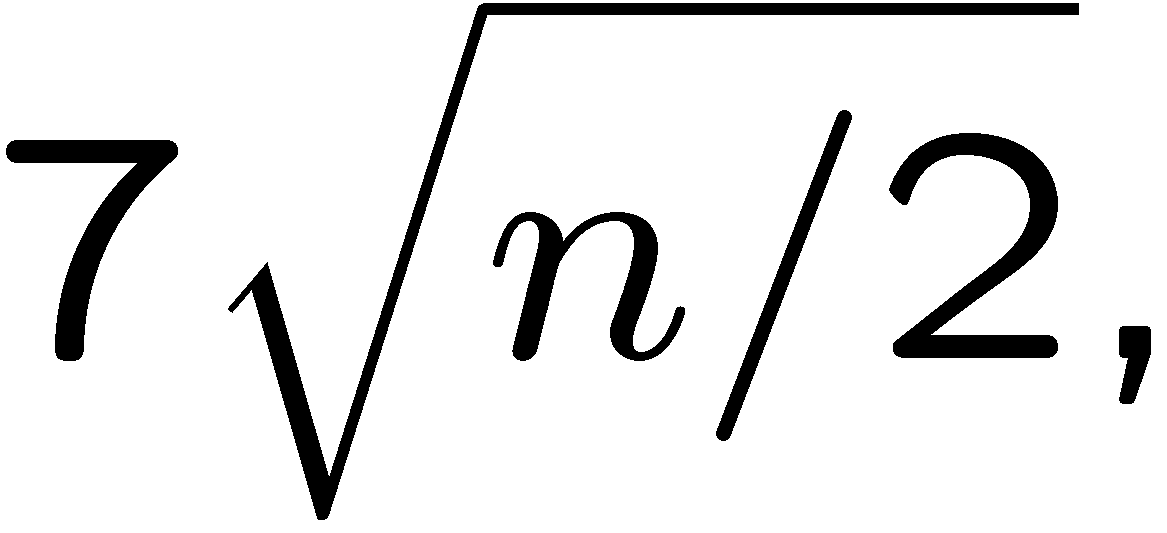 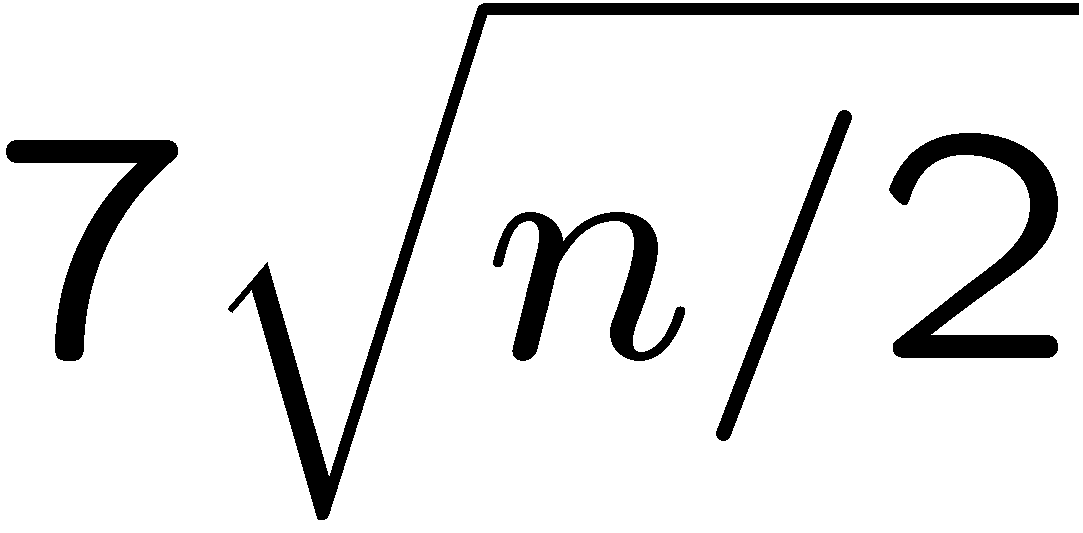 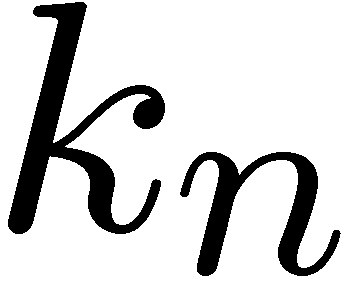 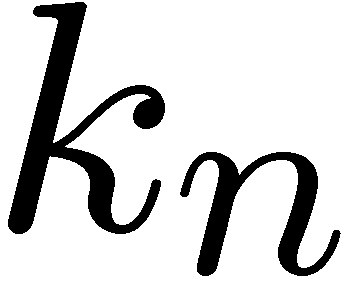 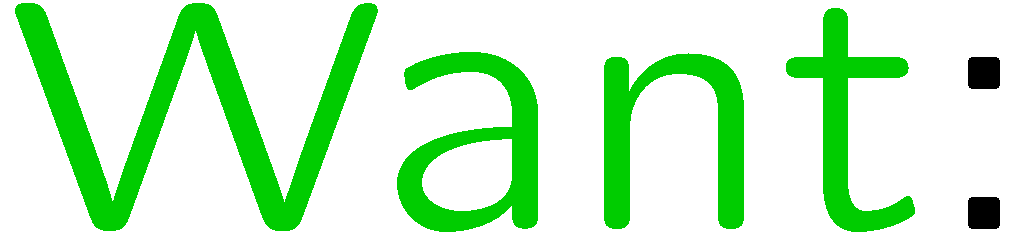 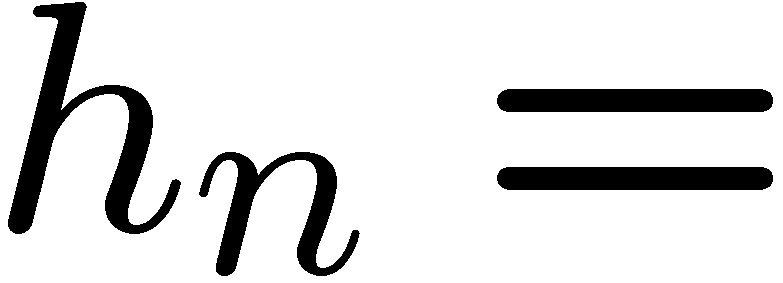 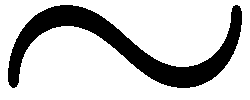 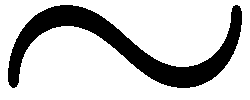 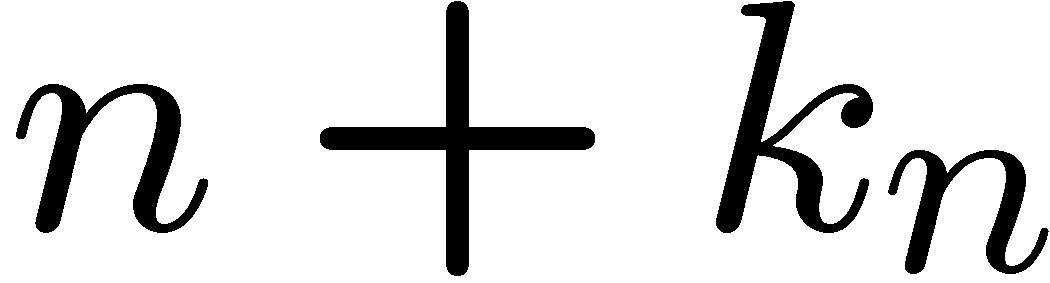 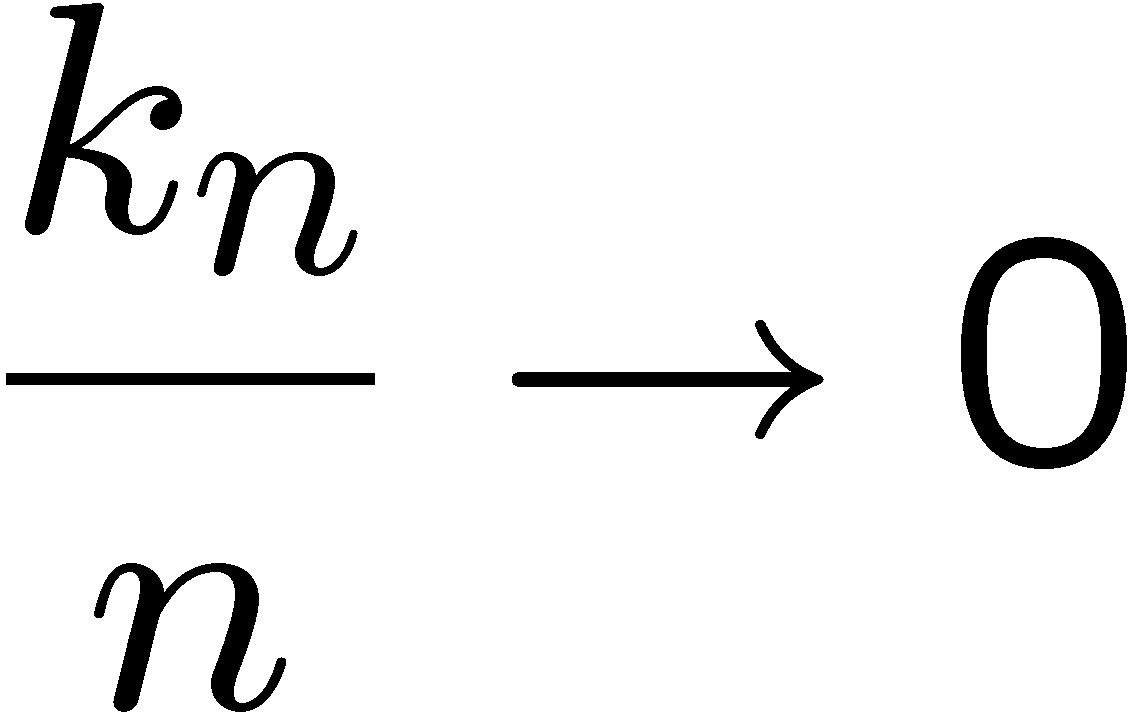 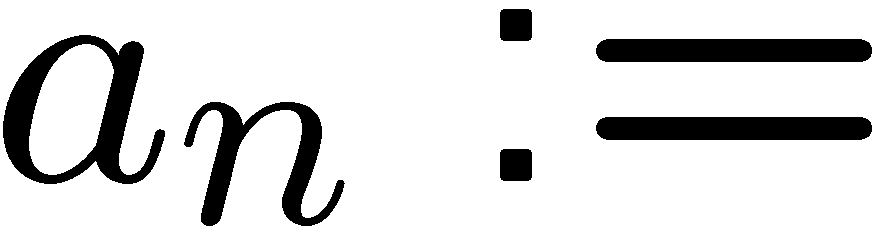 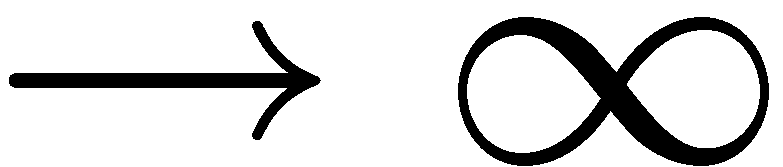 54
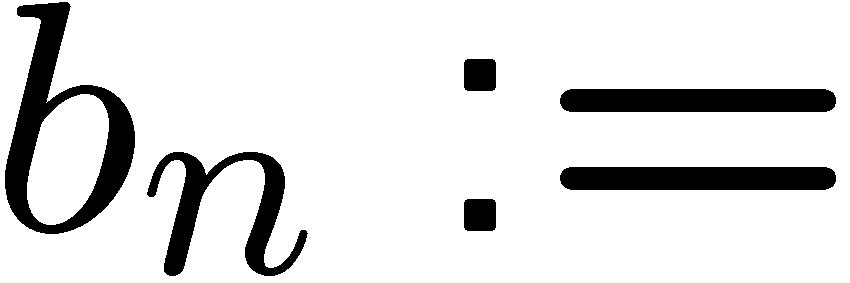 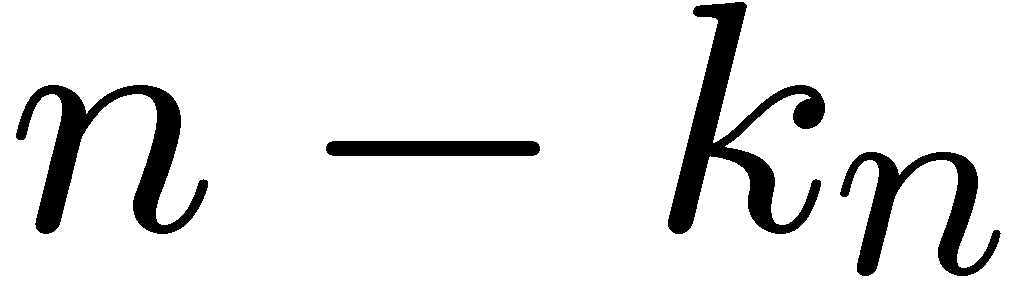 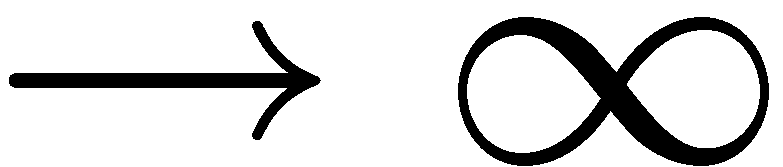 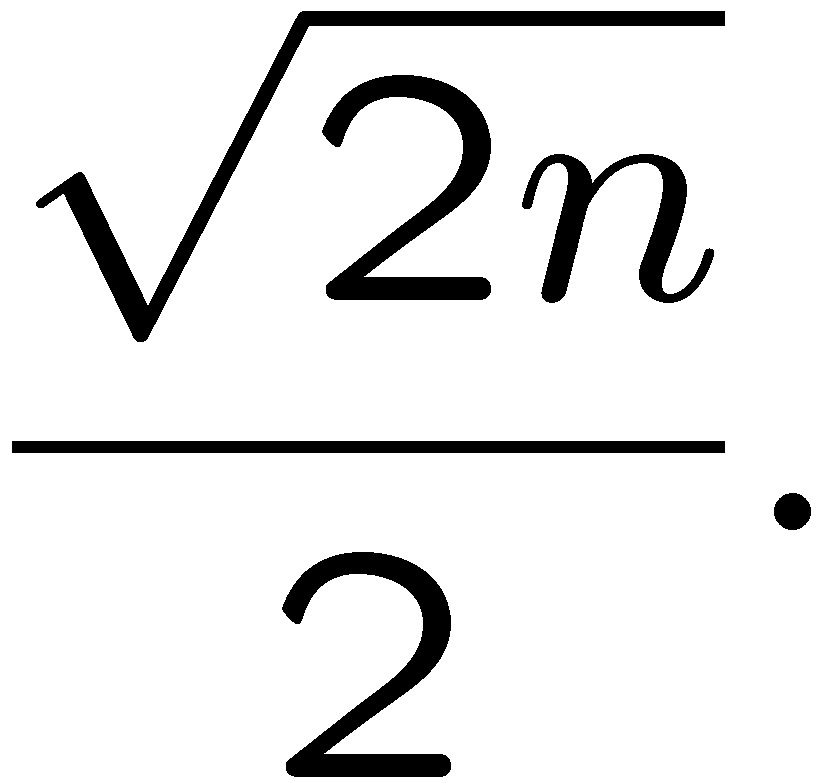 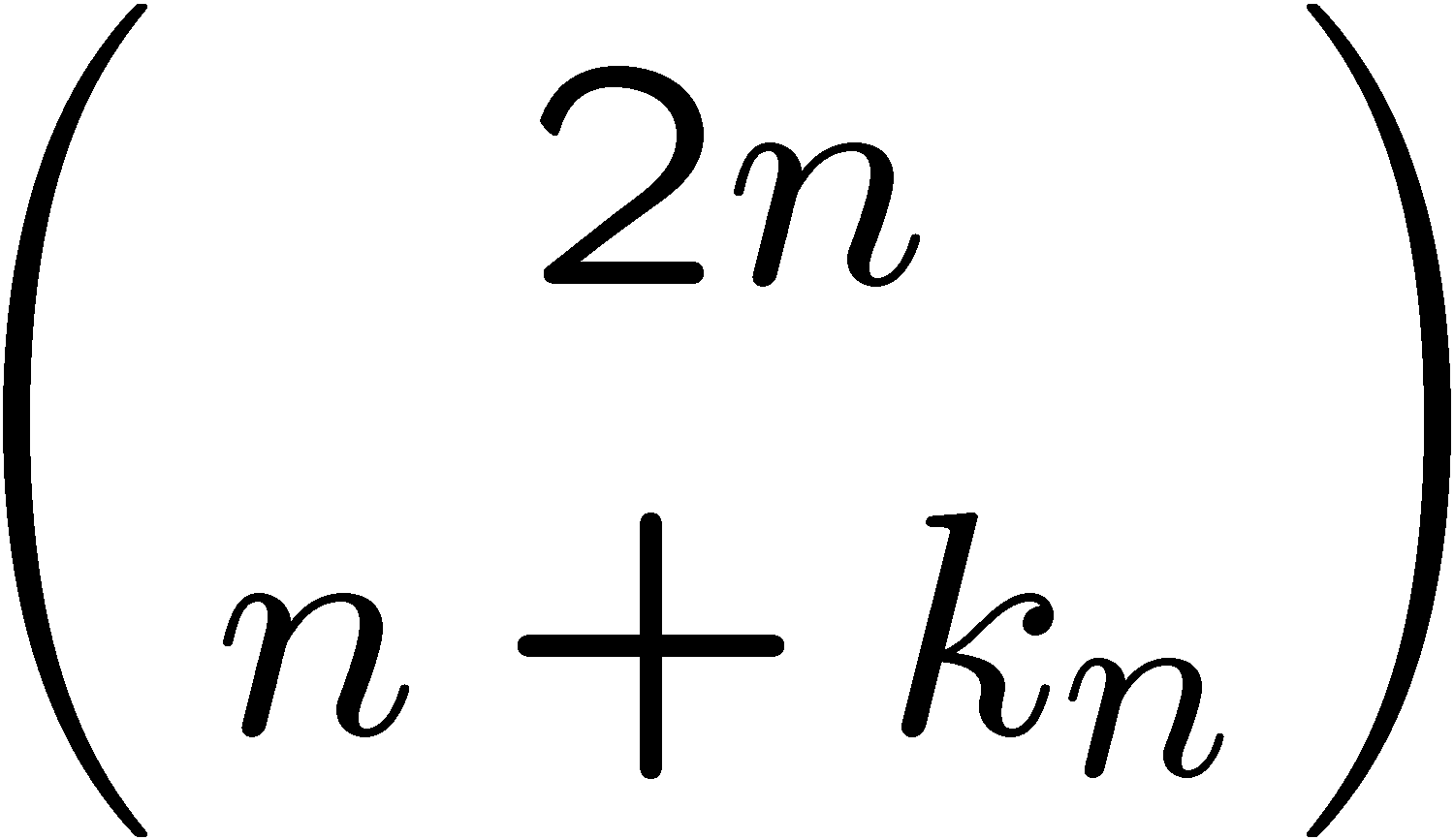 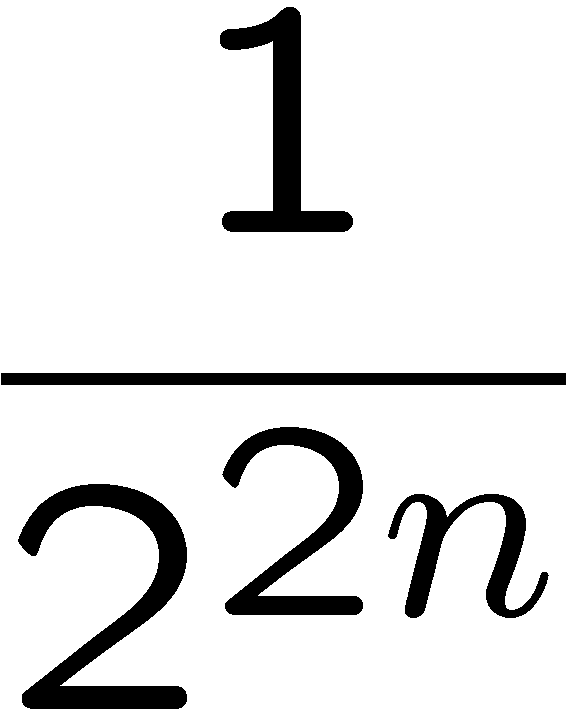 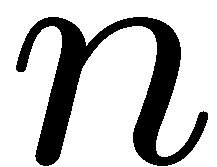 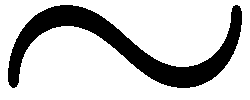 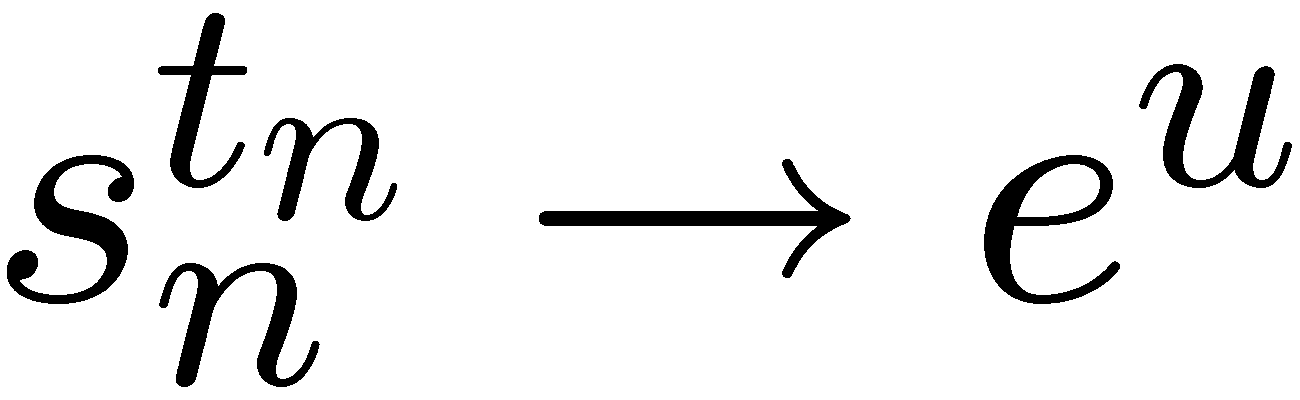 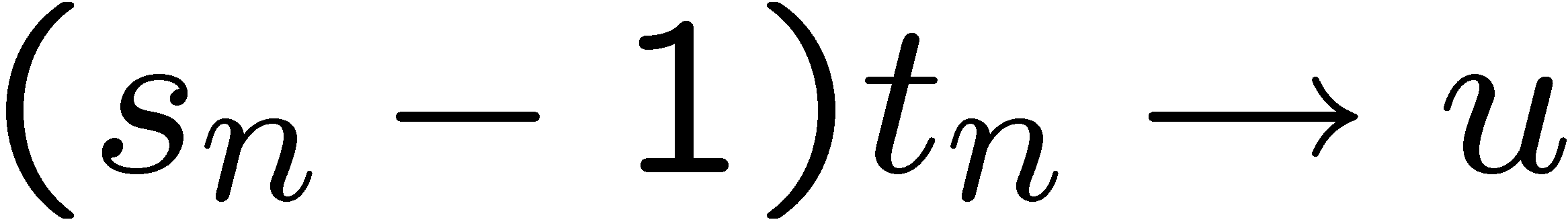 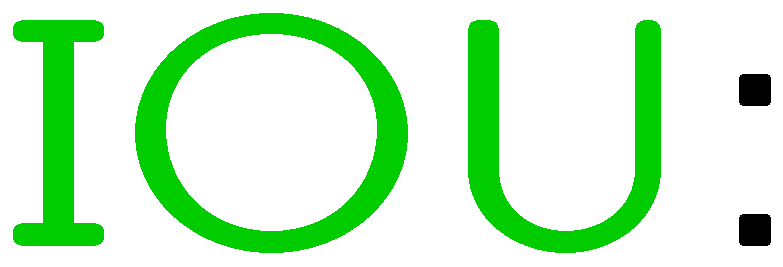 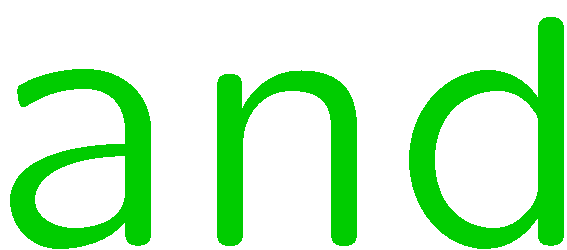 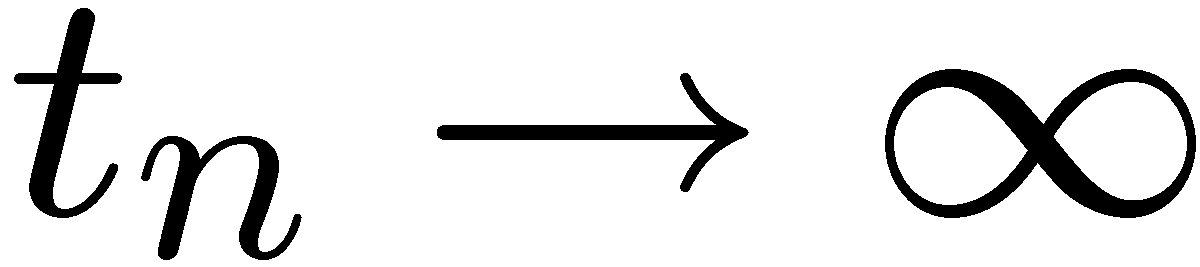 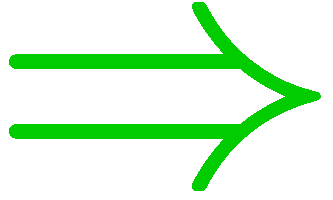 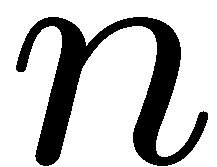 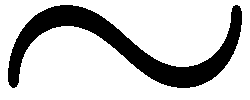 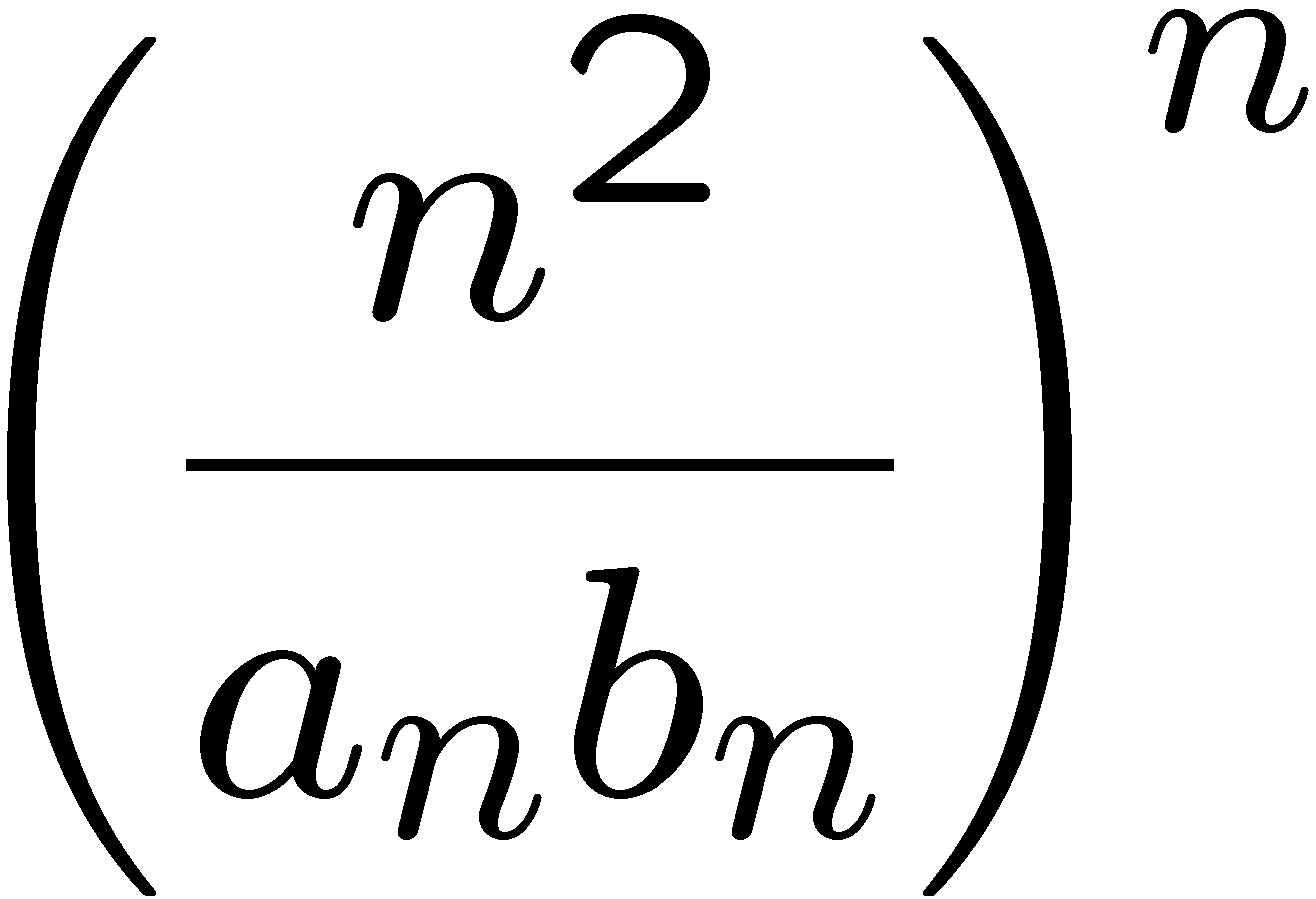 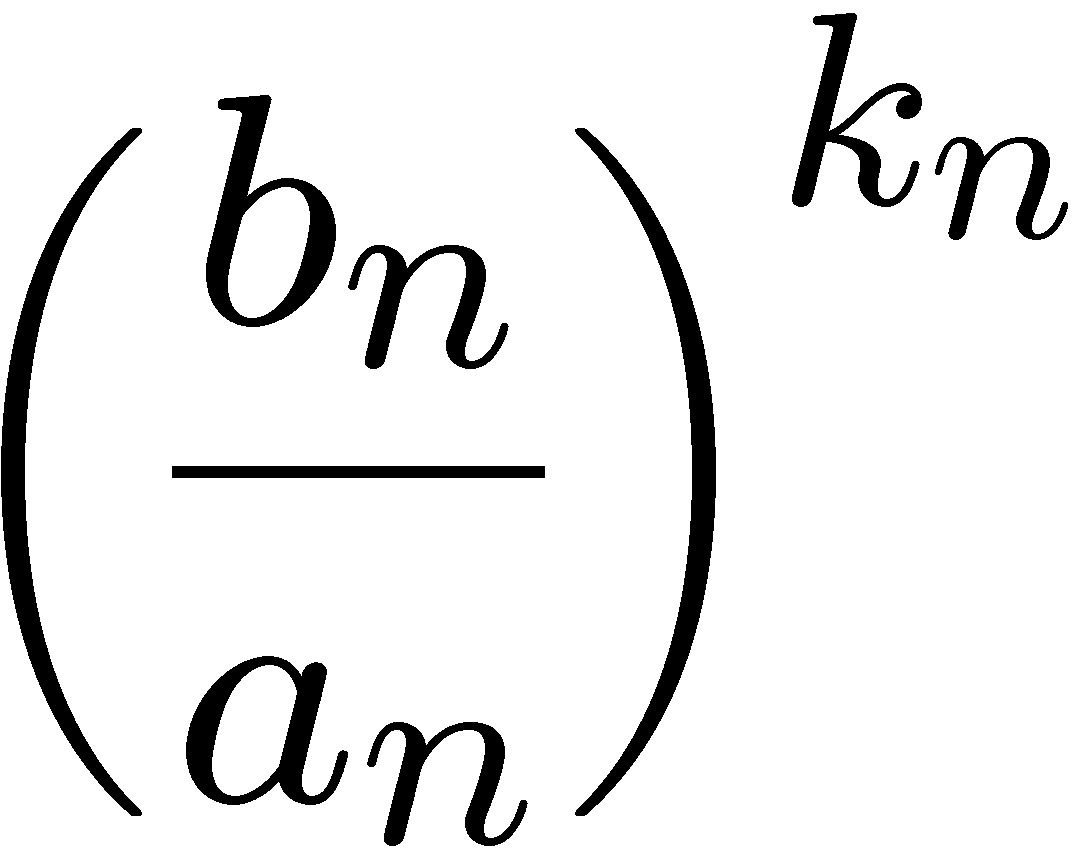 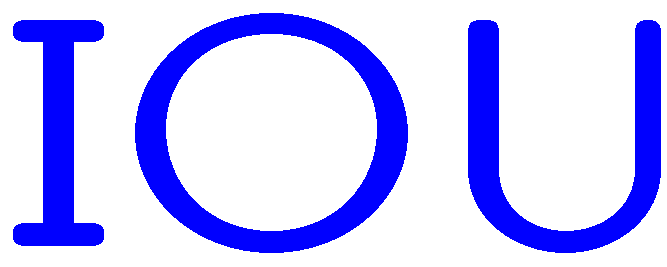 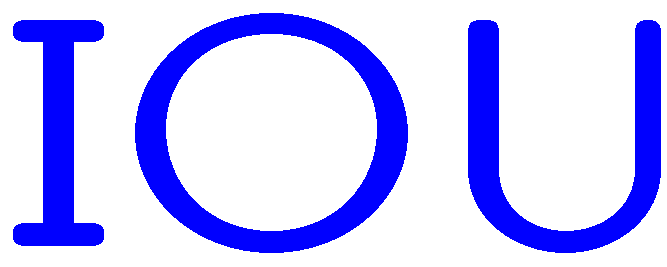 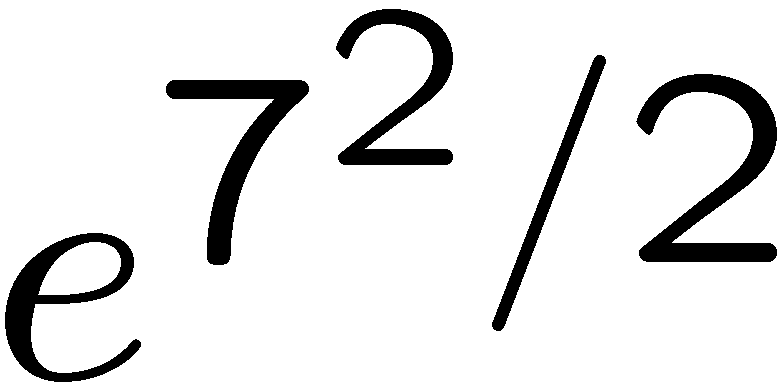 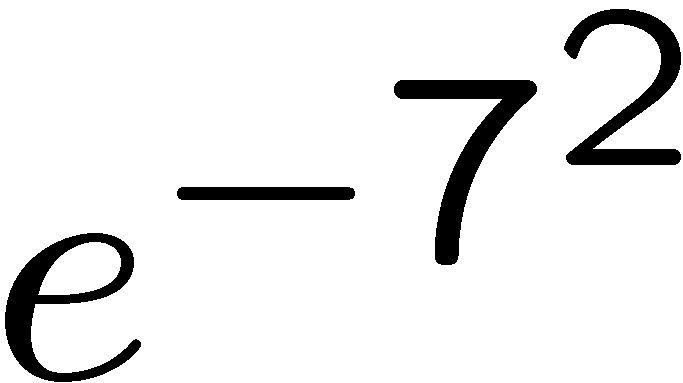 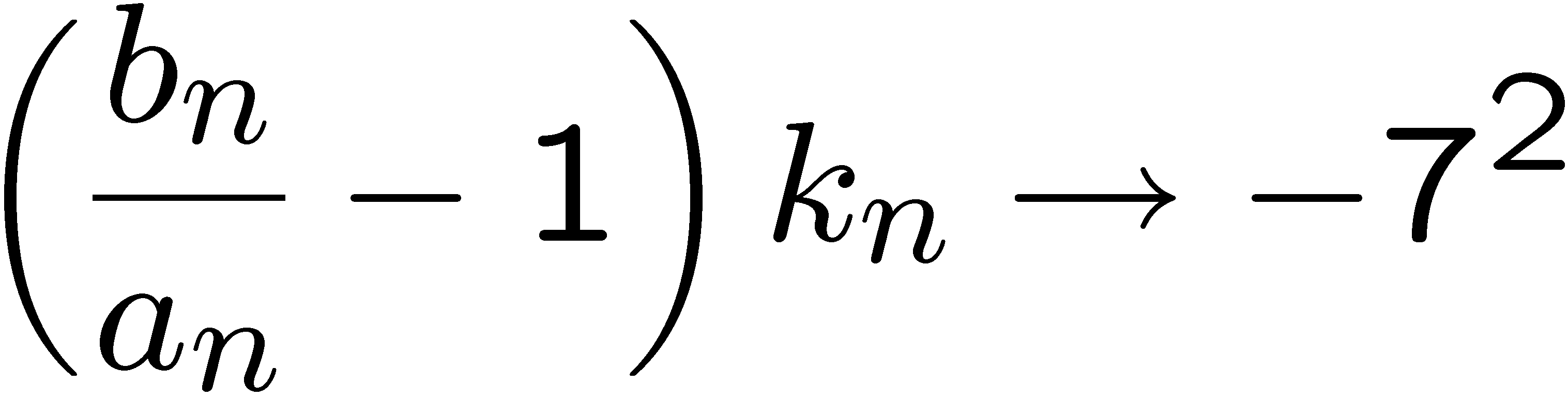 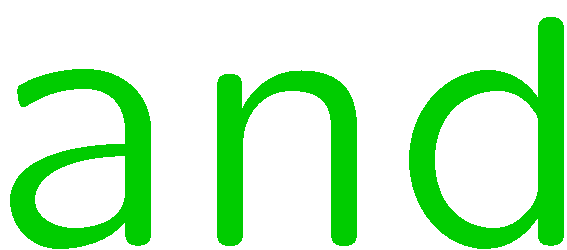 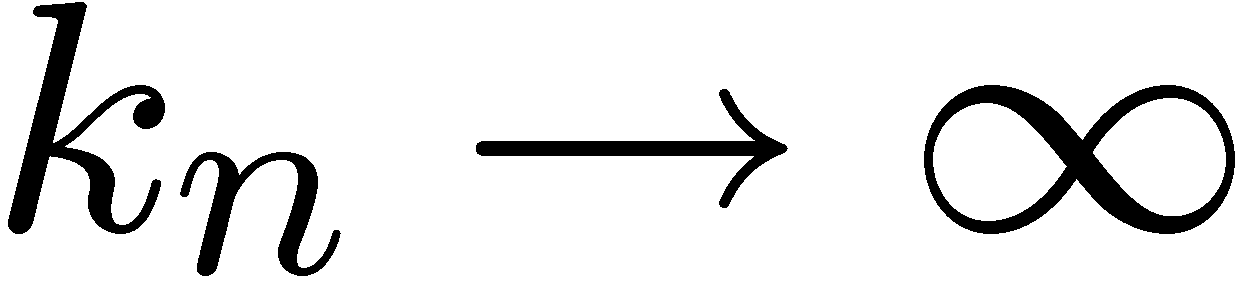 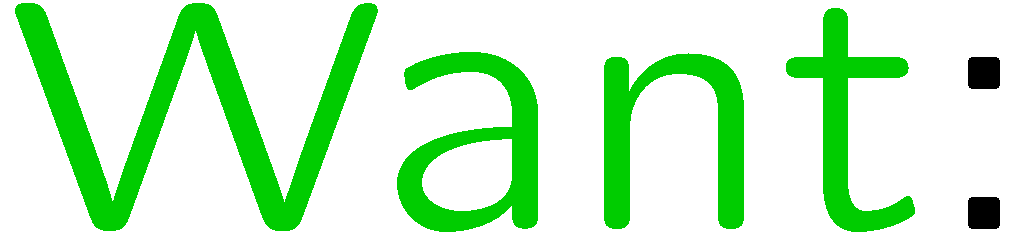 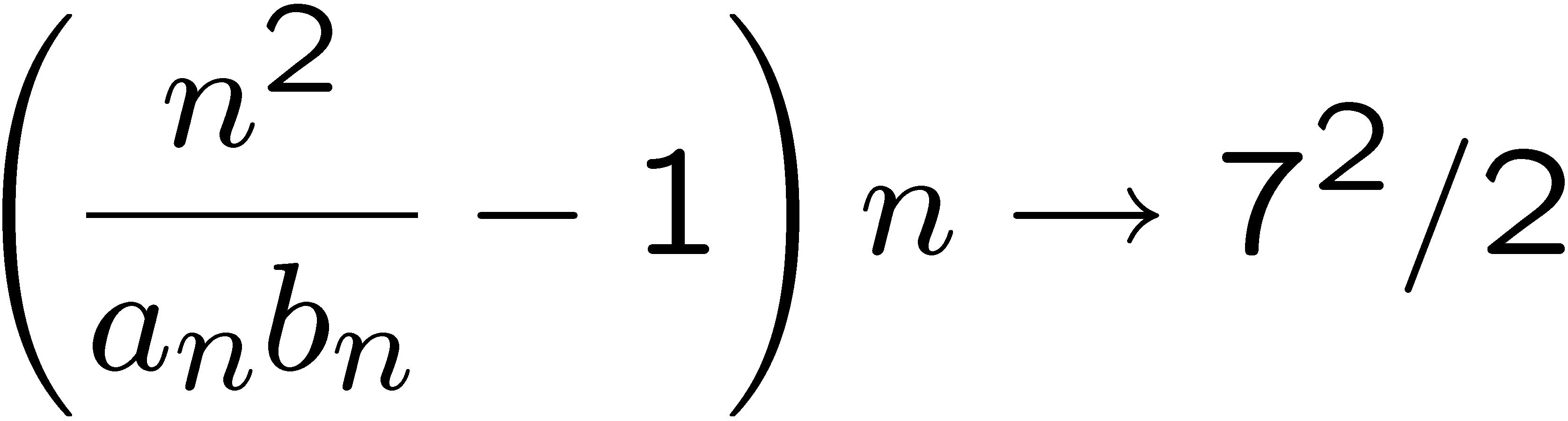 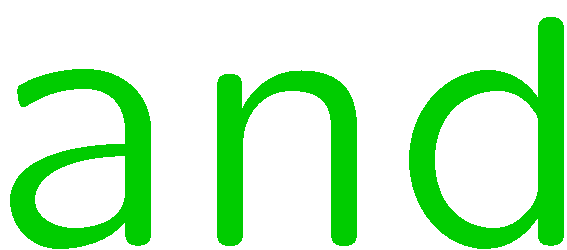 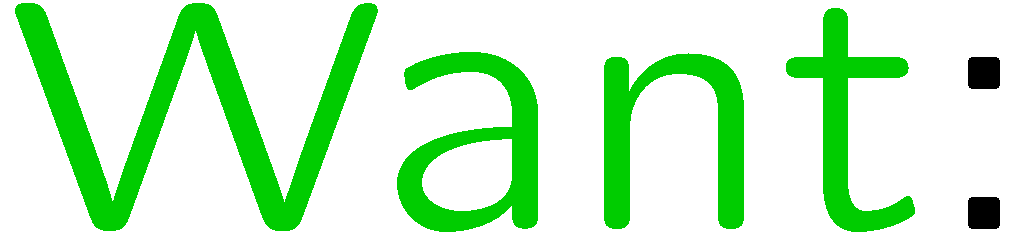 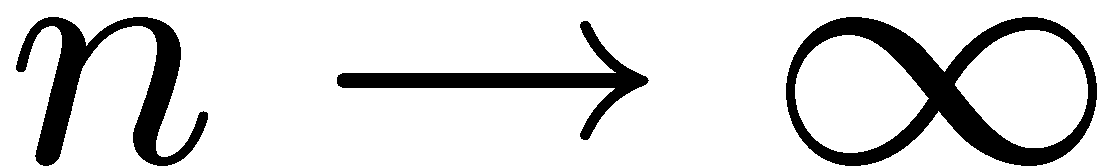 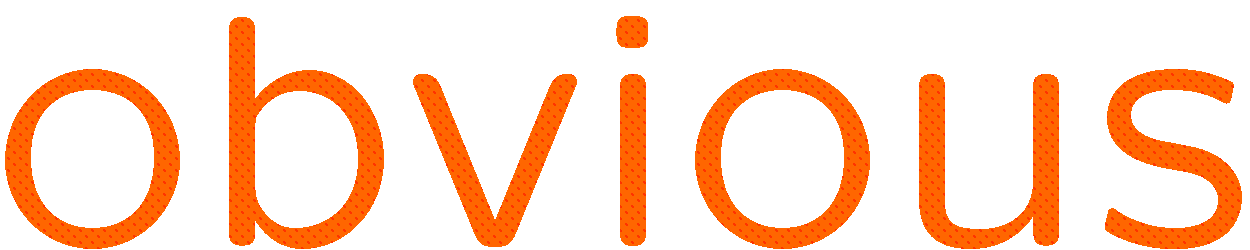 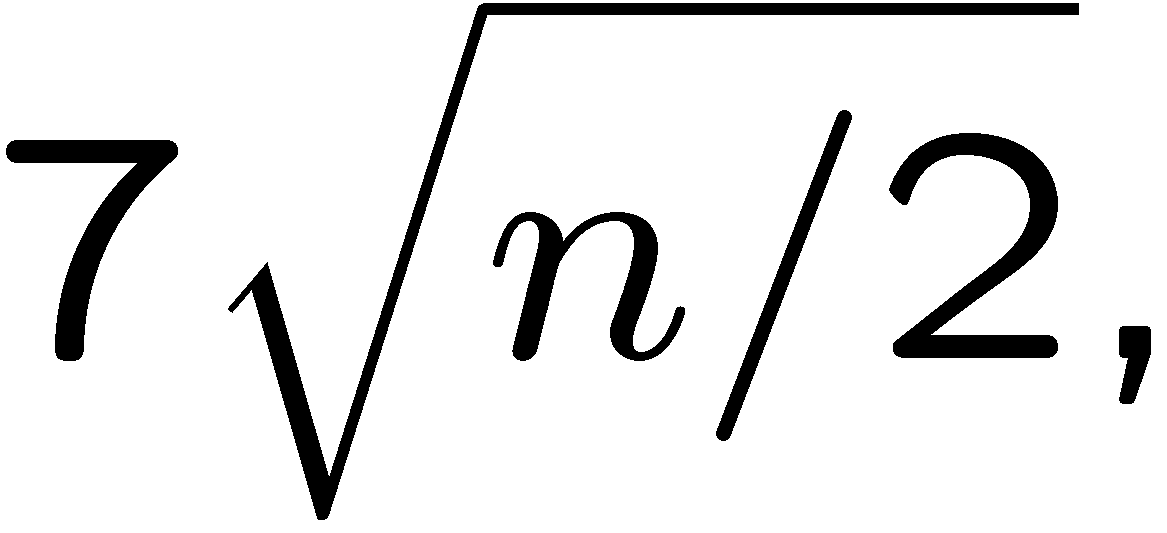 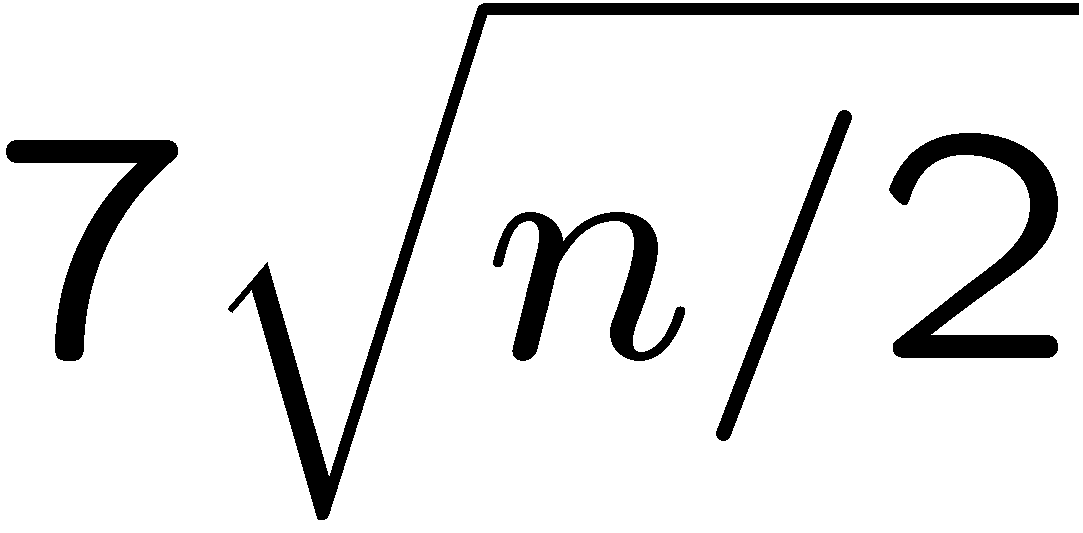 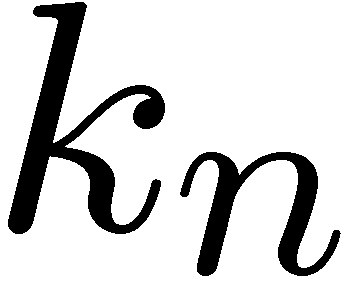 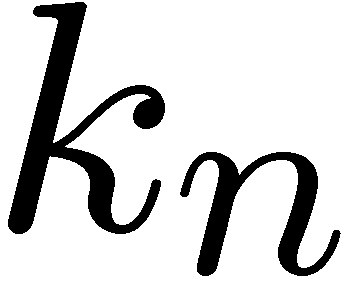 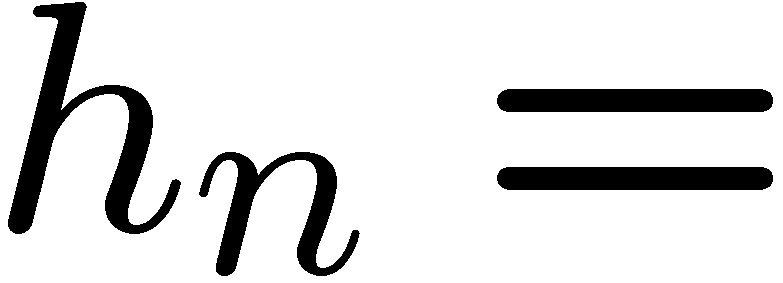 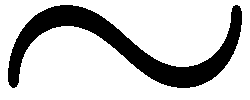 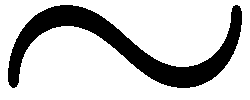 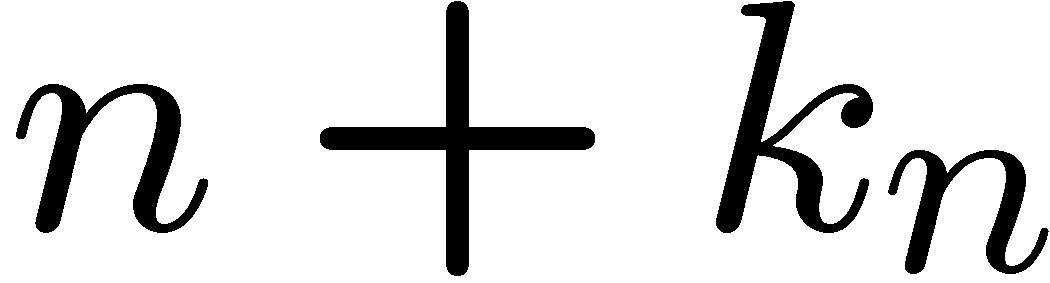 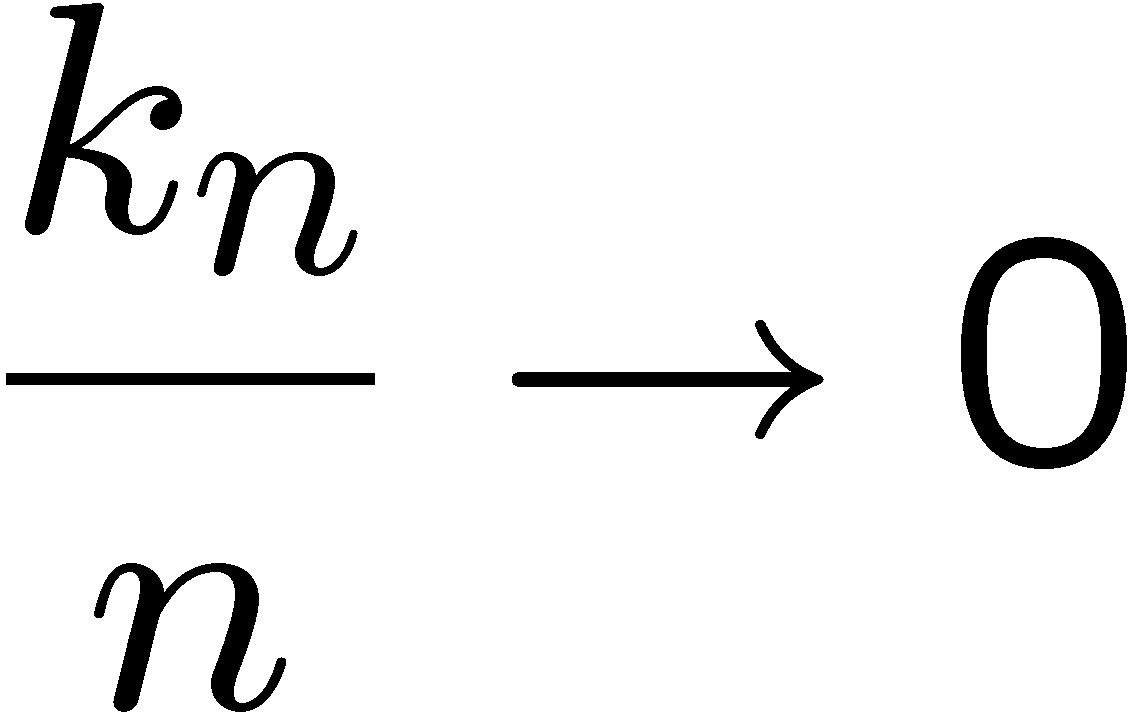 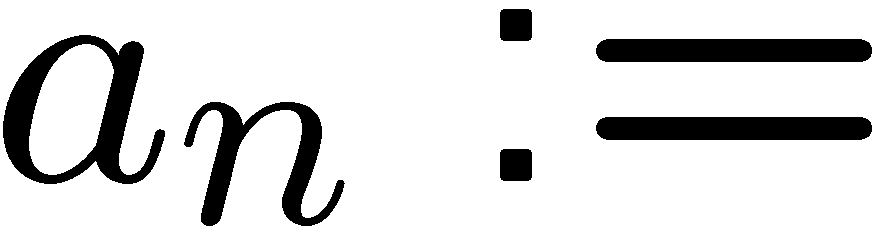 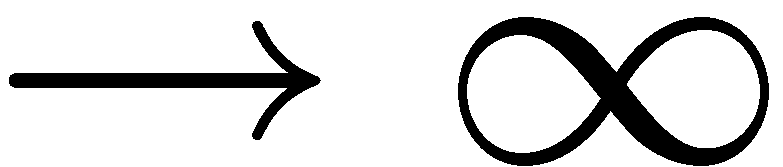 55
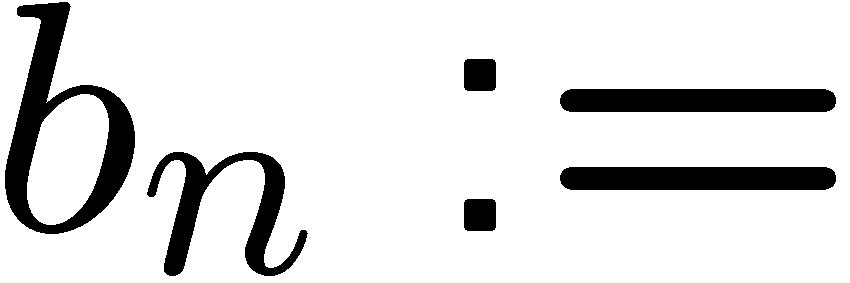 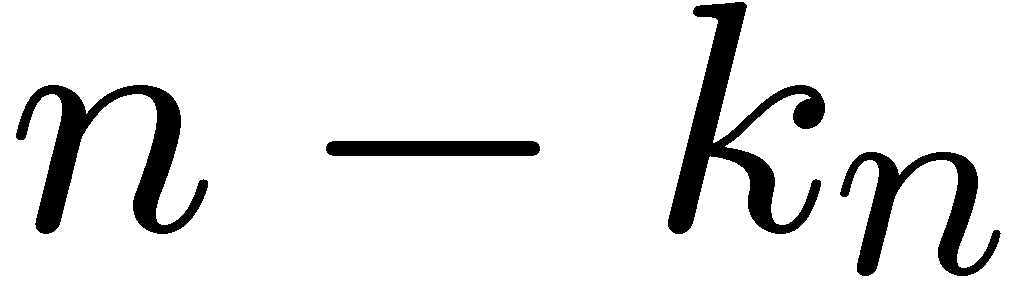 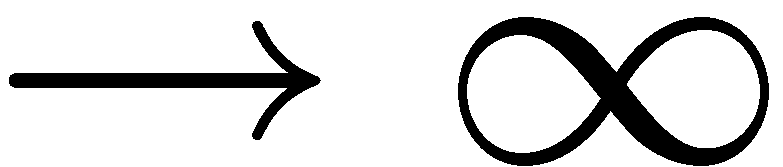 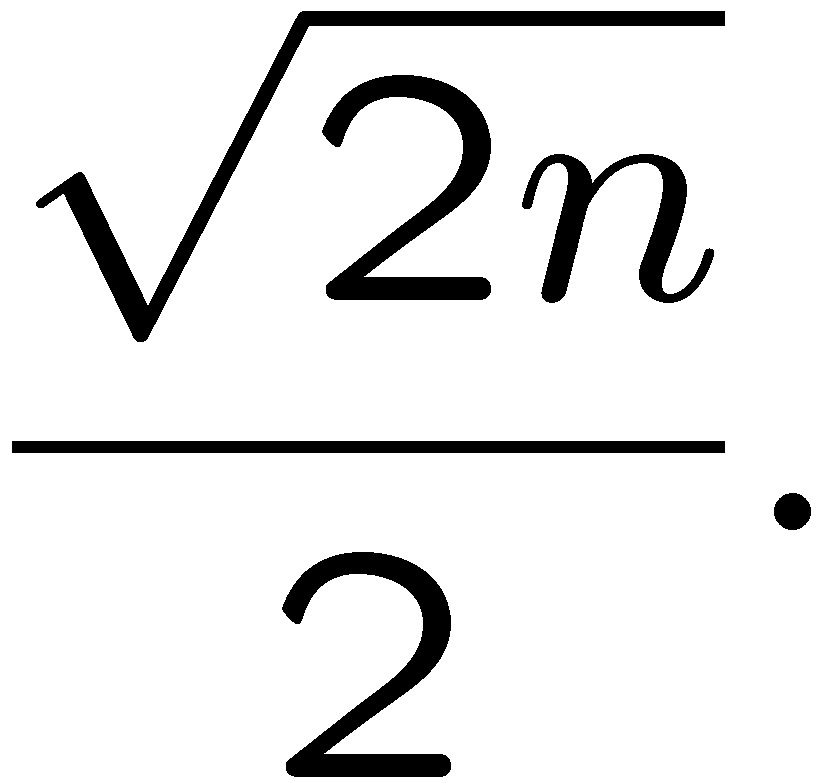 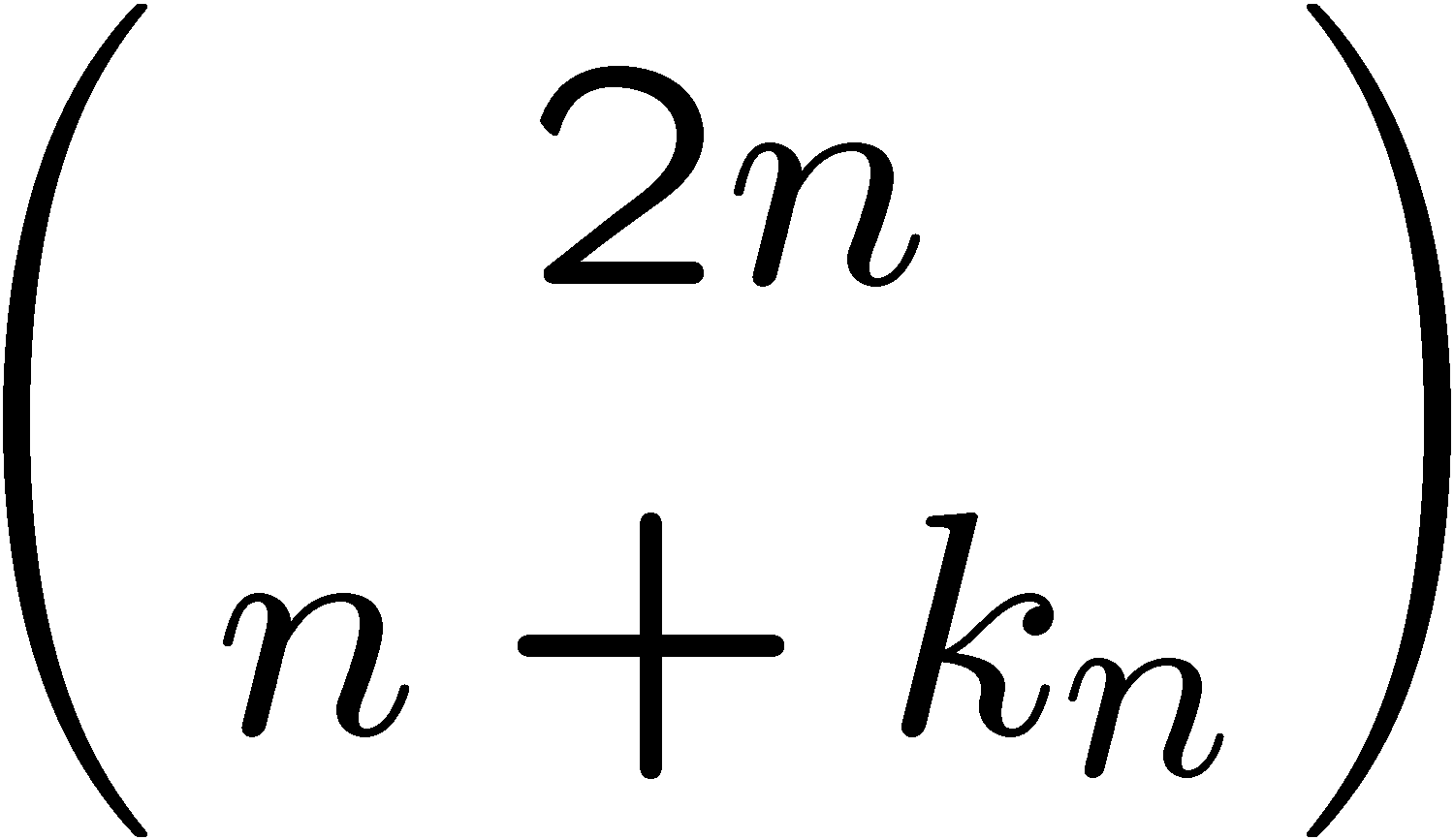 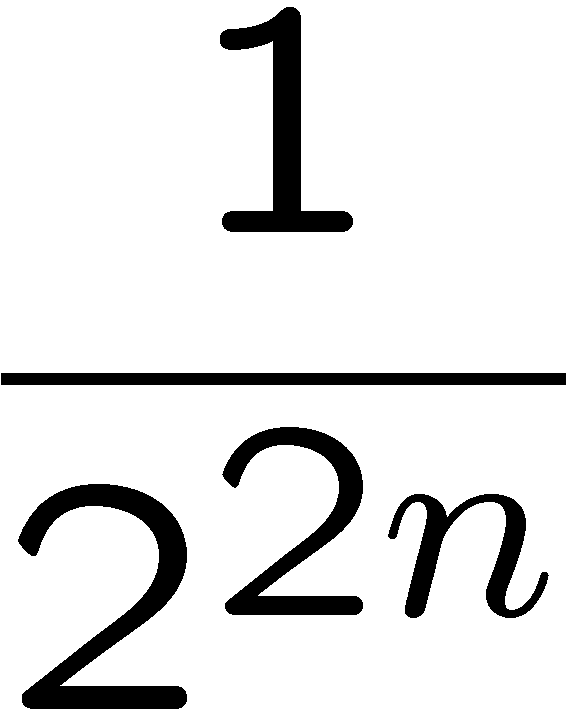 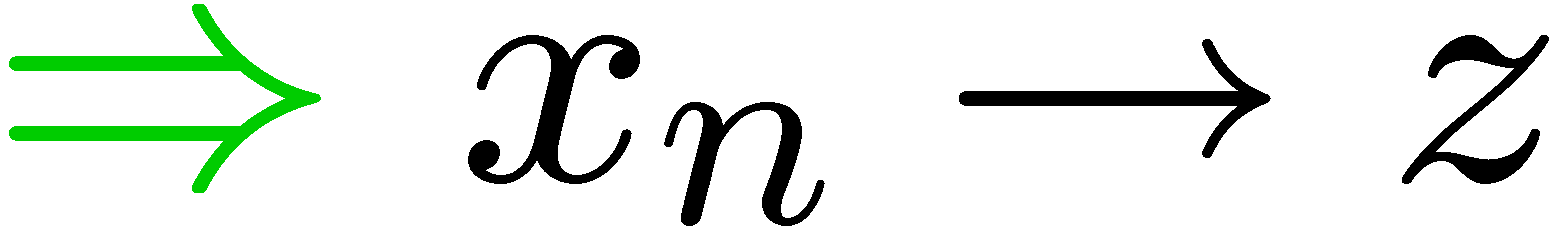 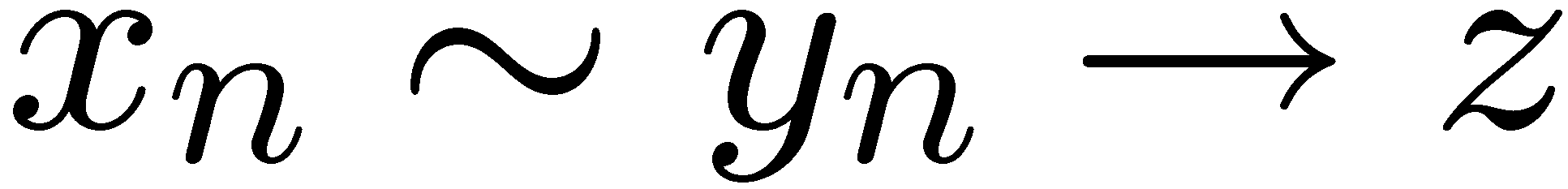 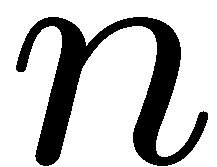 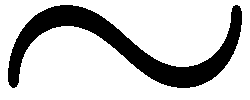 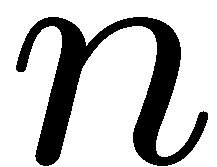 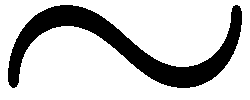 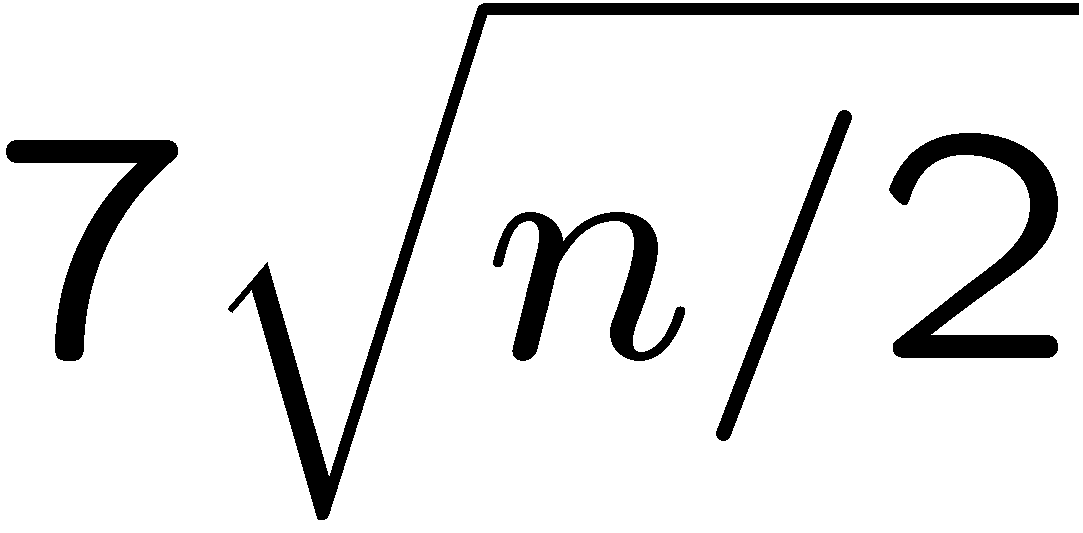 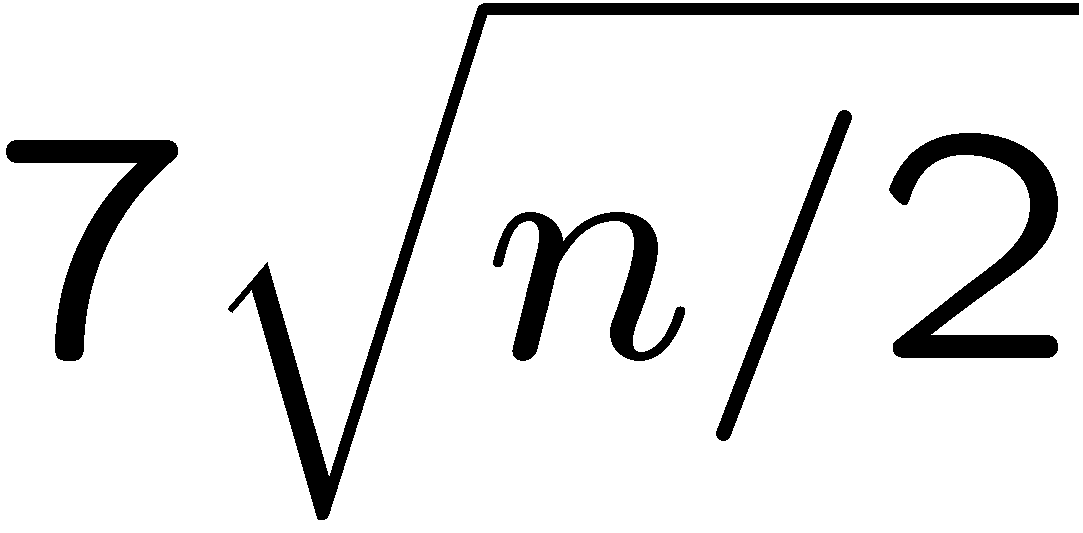 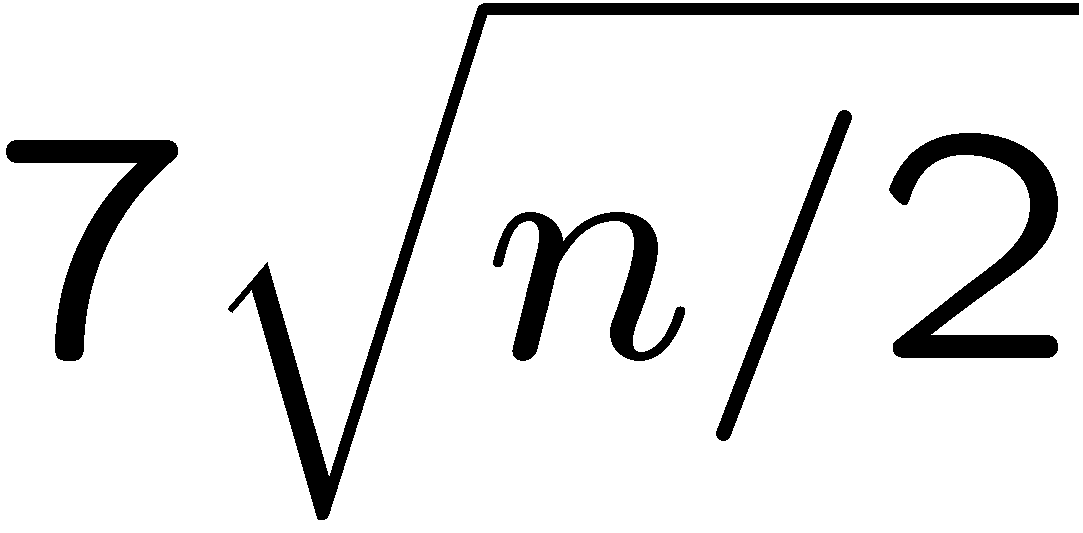 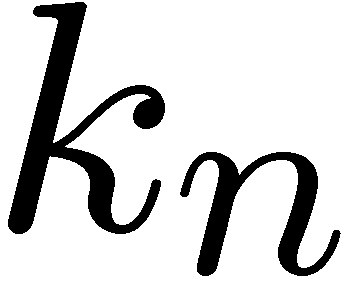 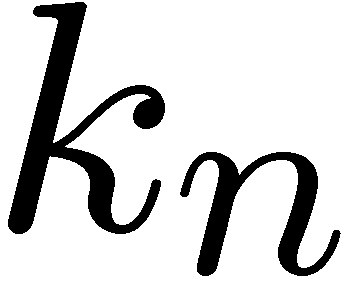 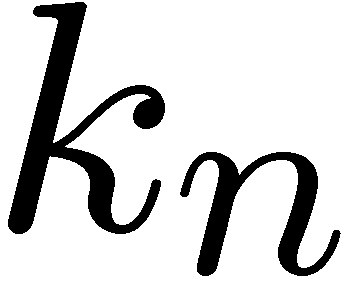 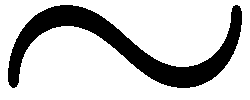 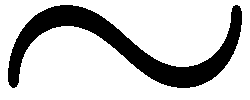 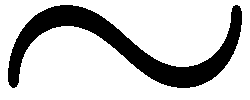 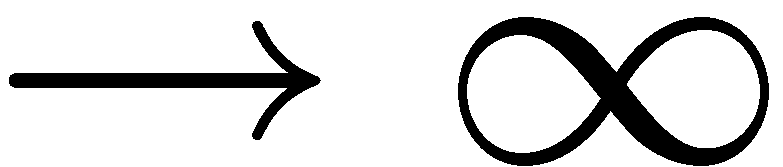 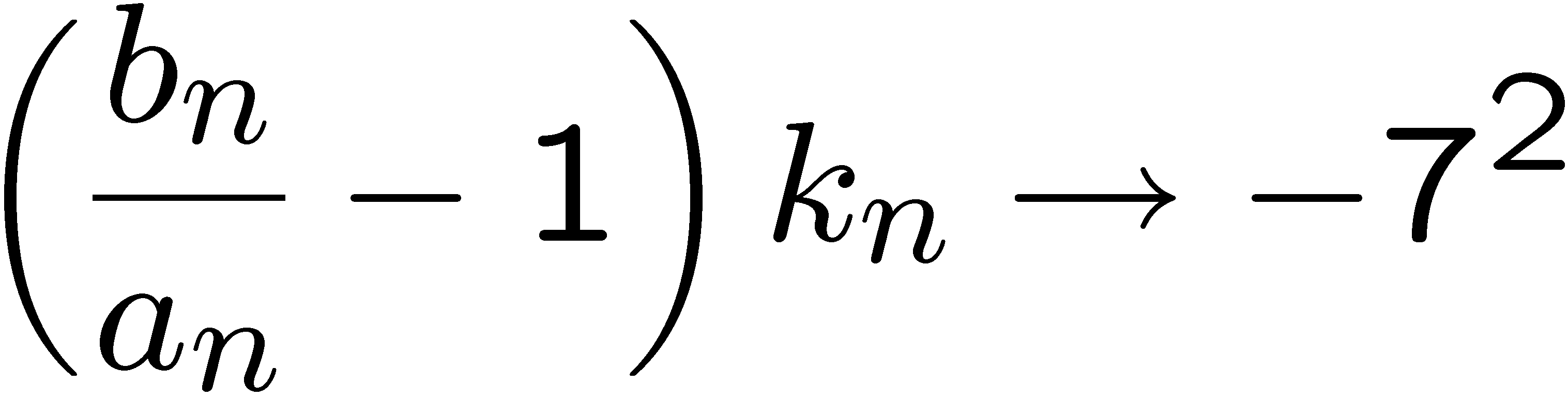 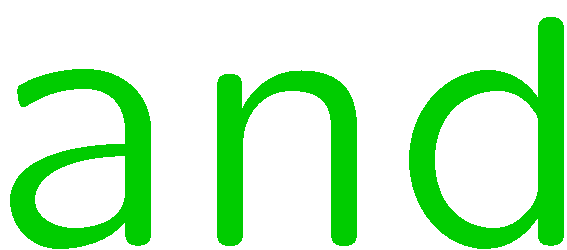 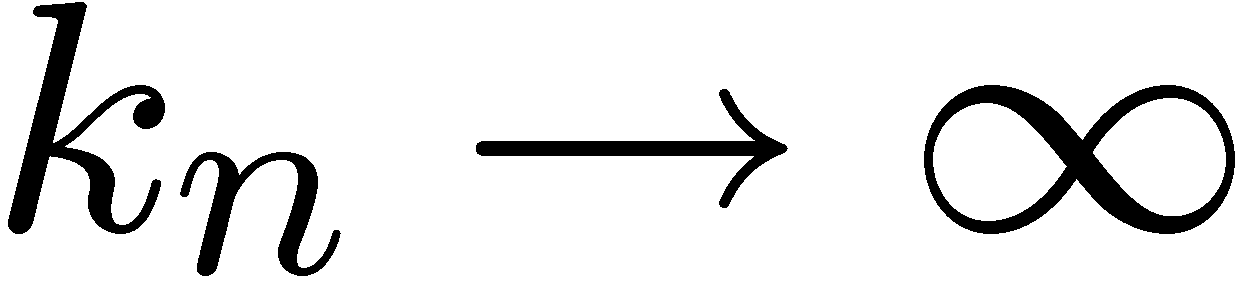 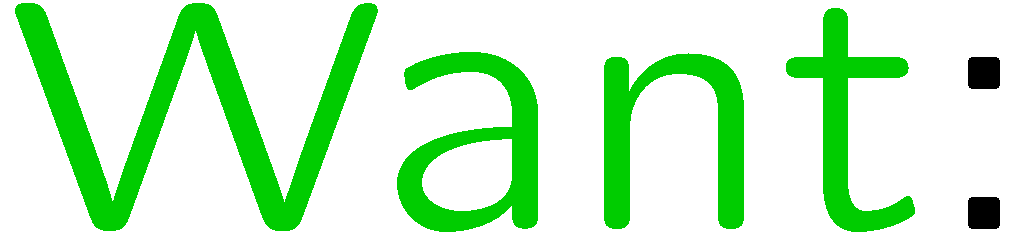 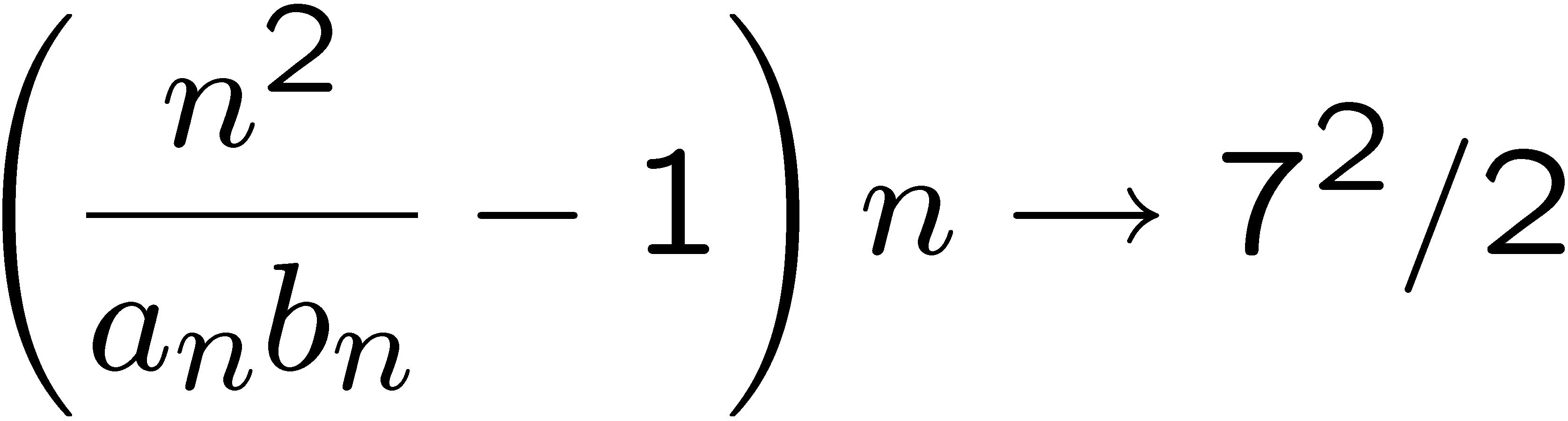 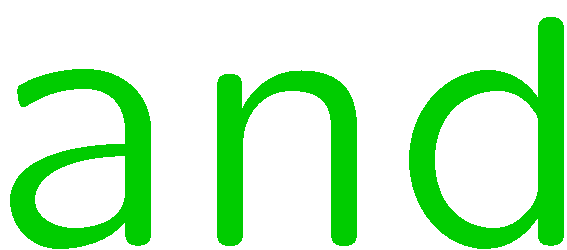 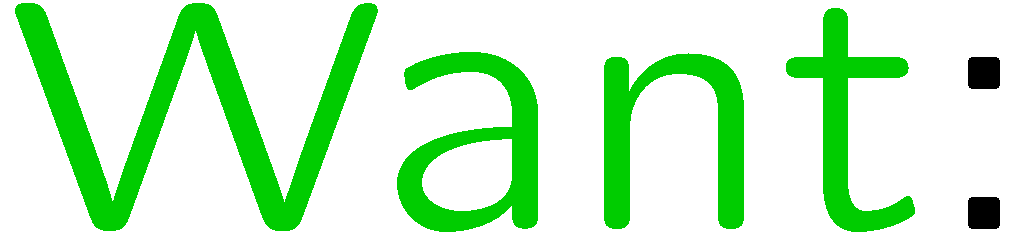 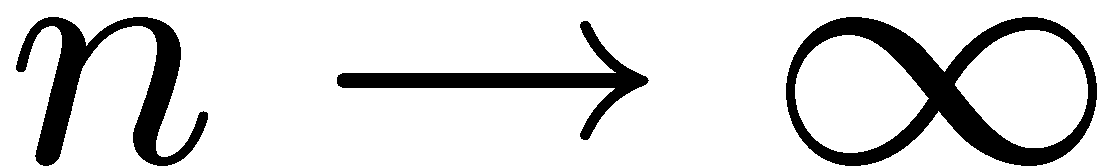 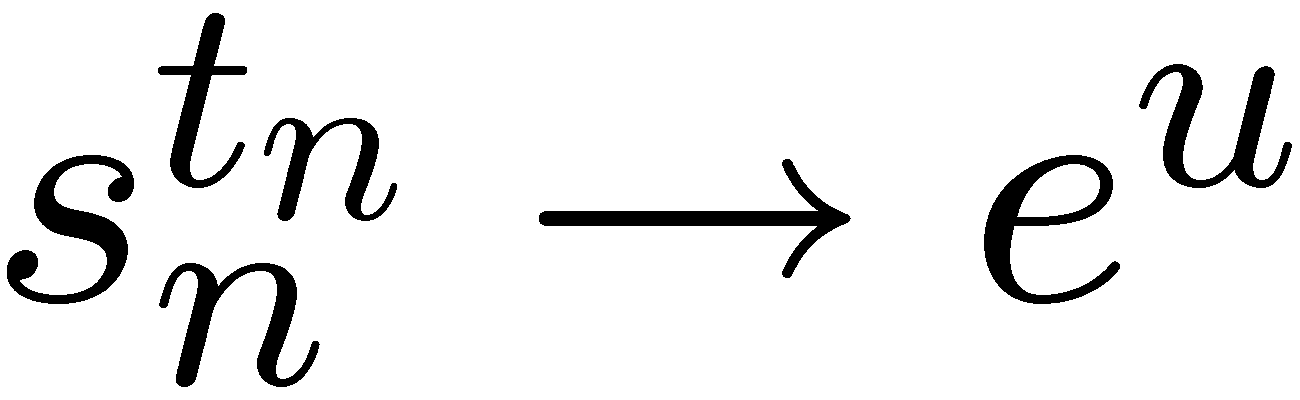 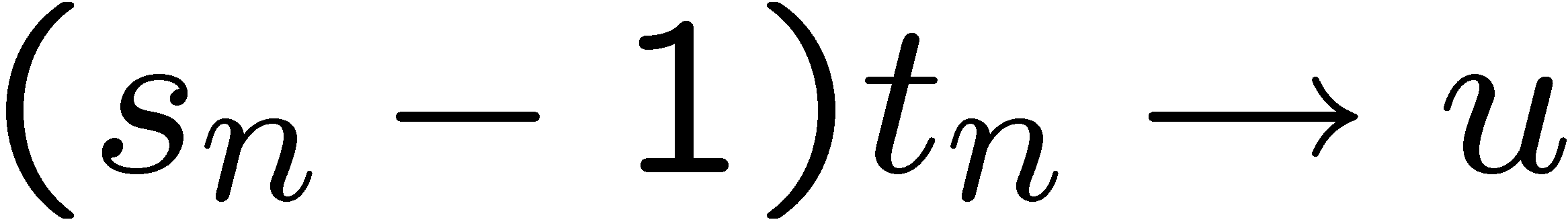 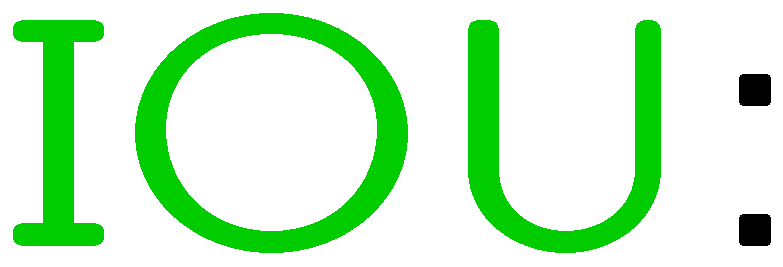 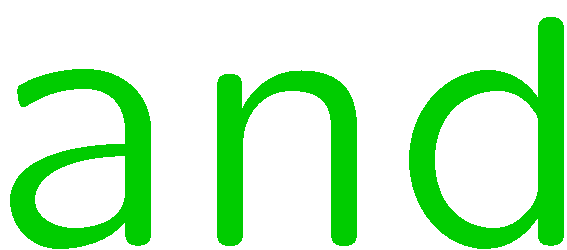 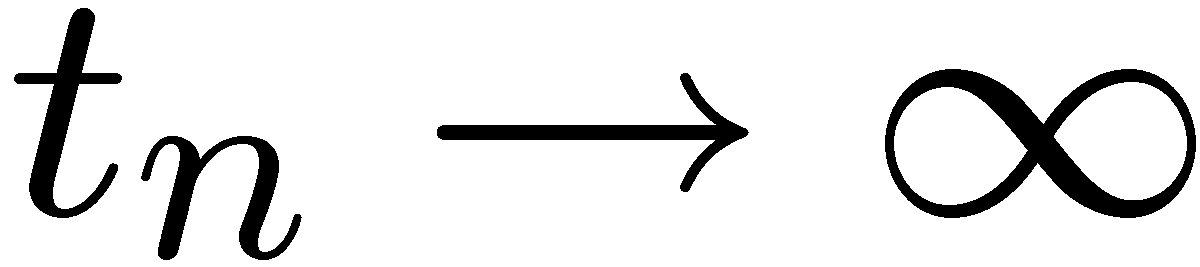 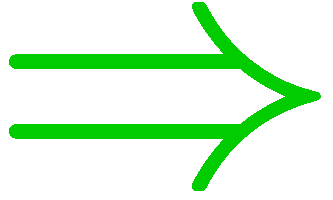 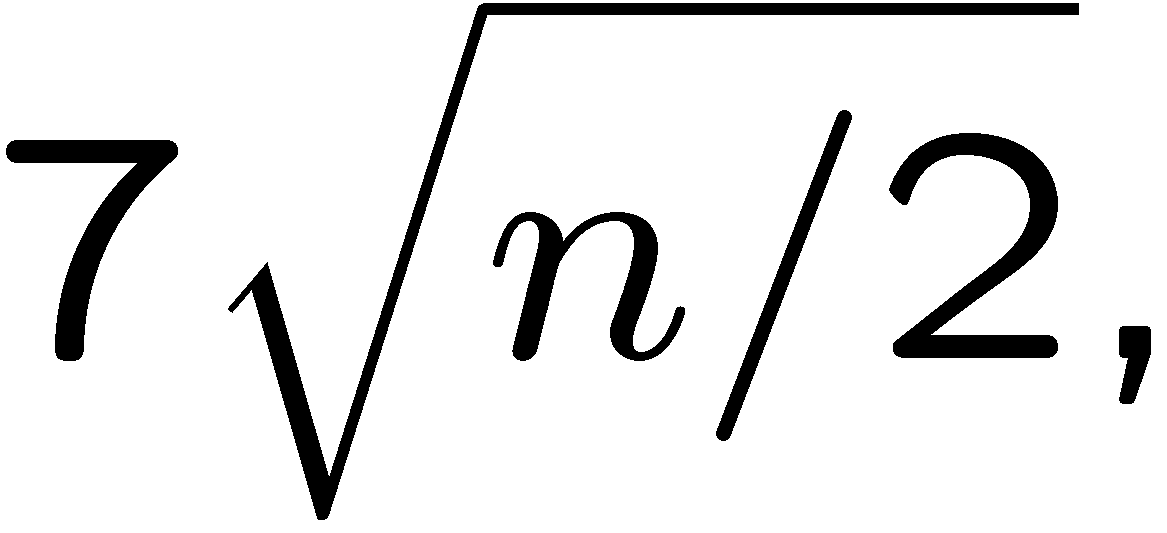 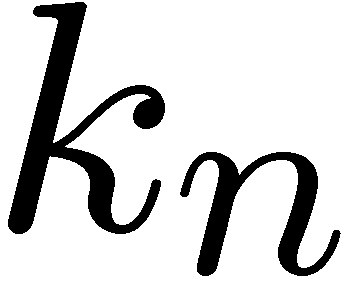 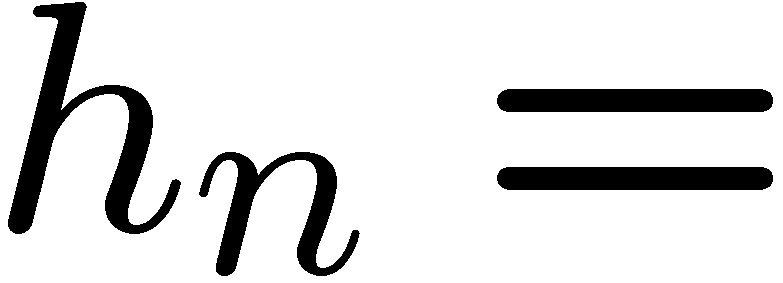 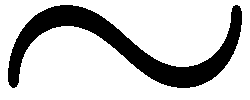 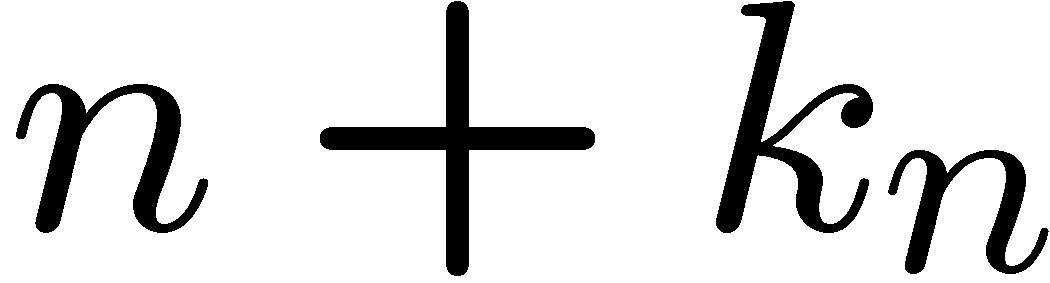 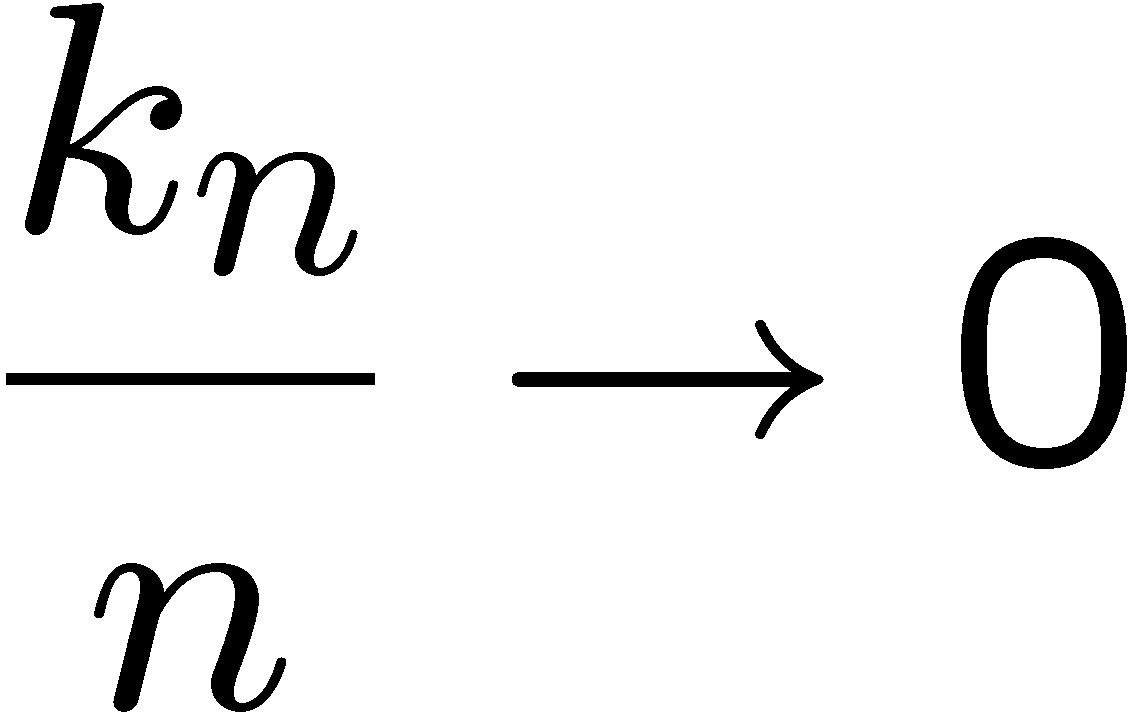 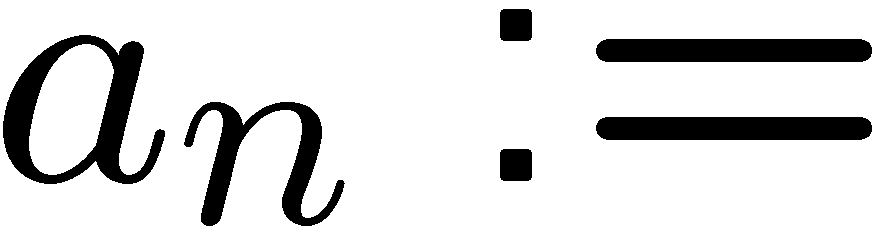 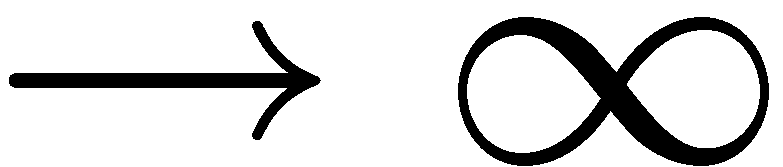 56
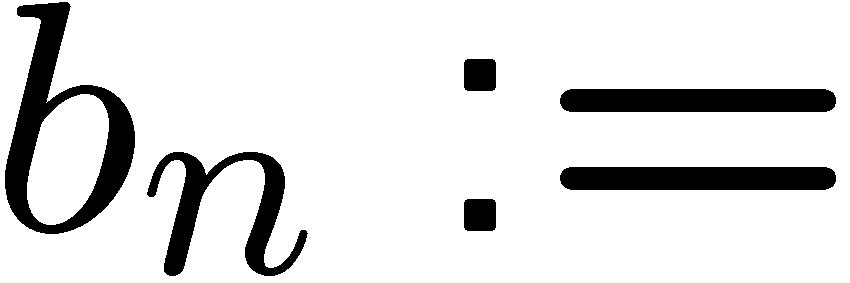 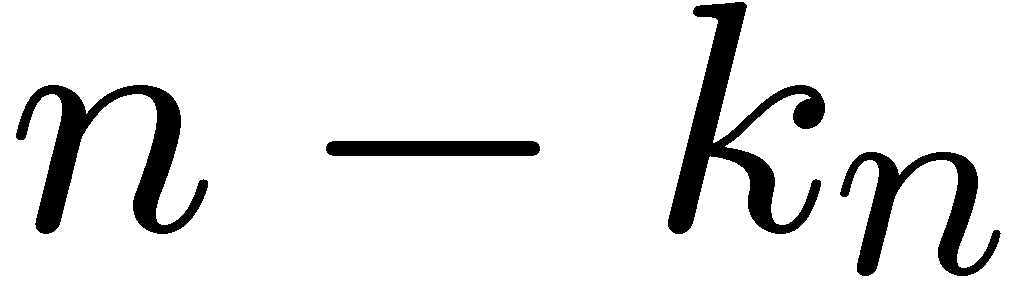 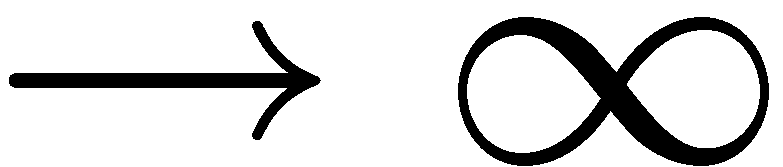 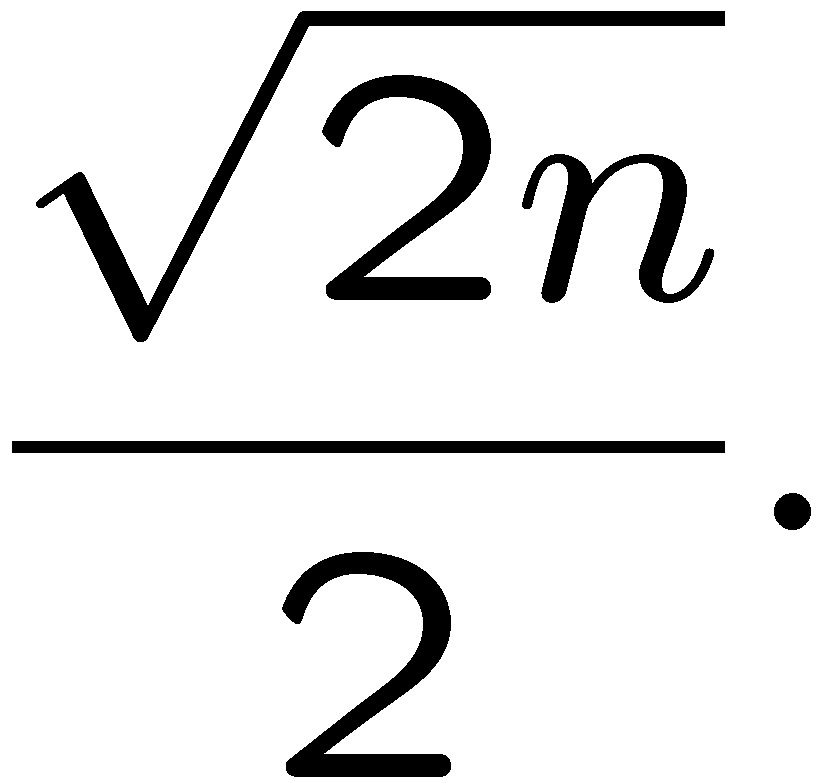 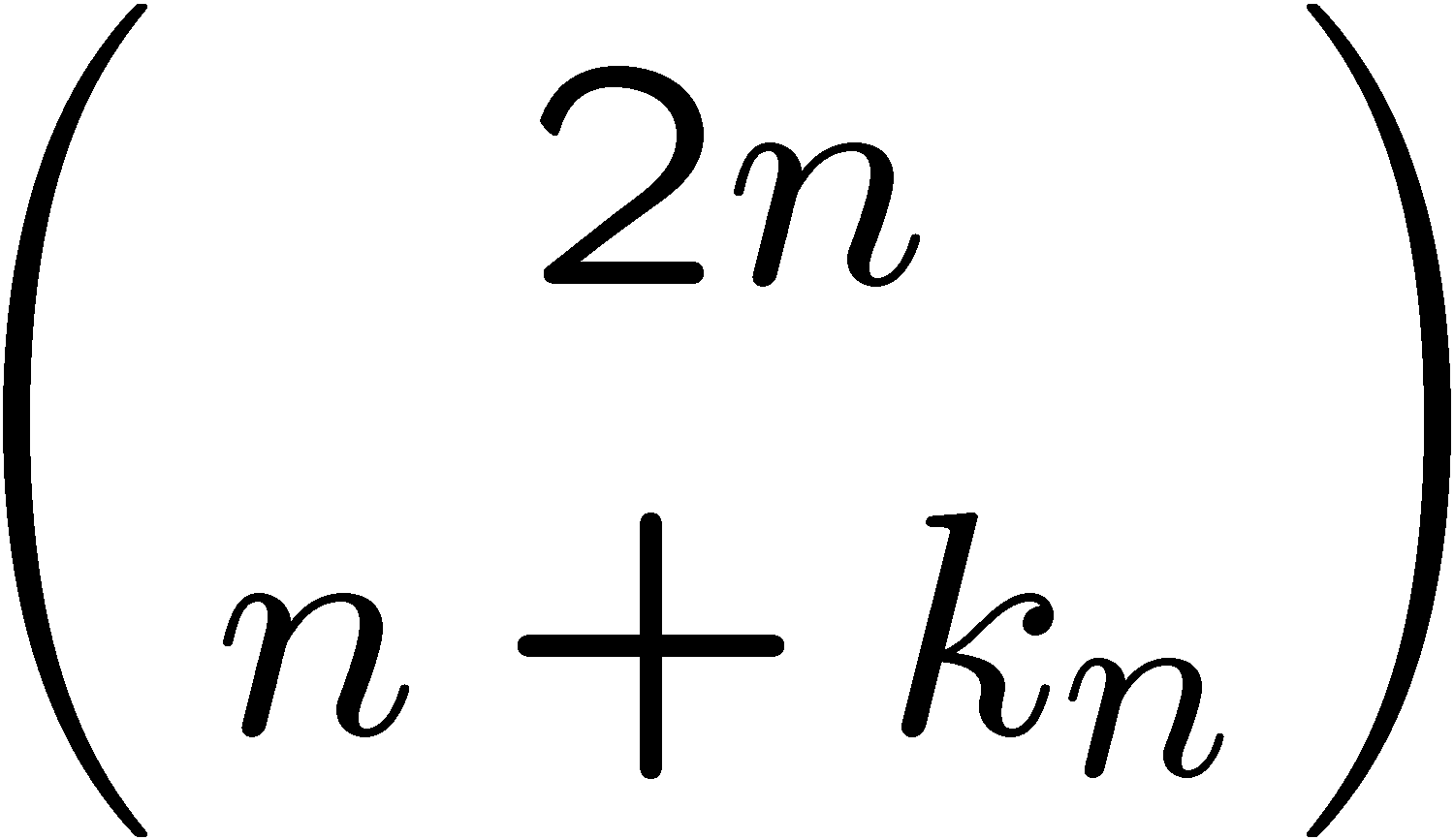 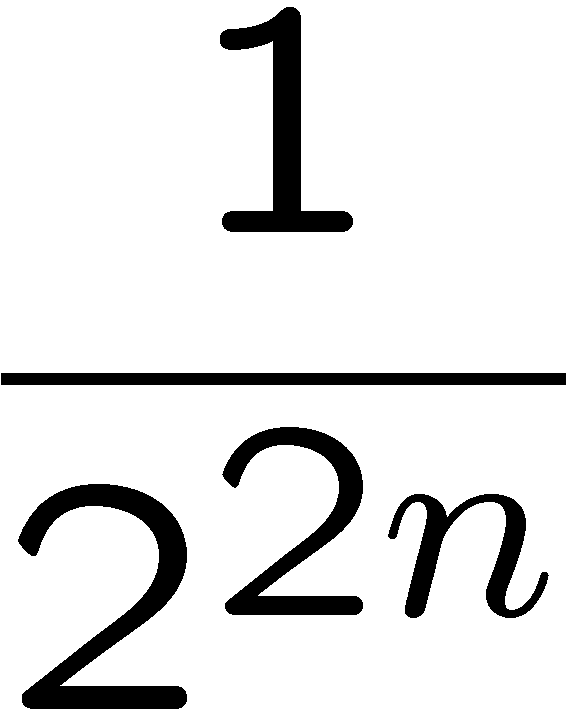 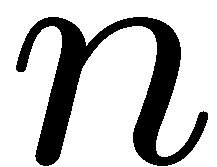 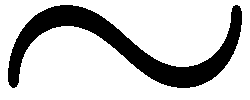 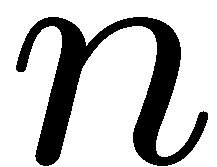 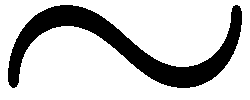 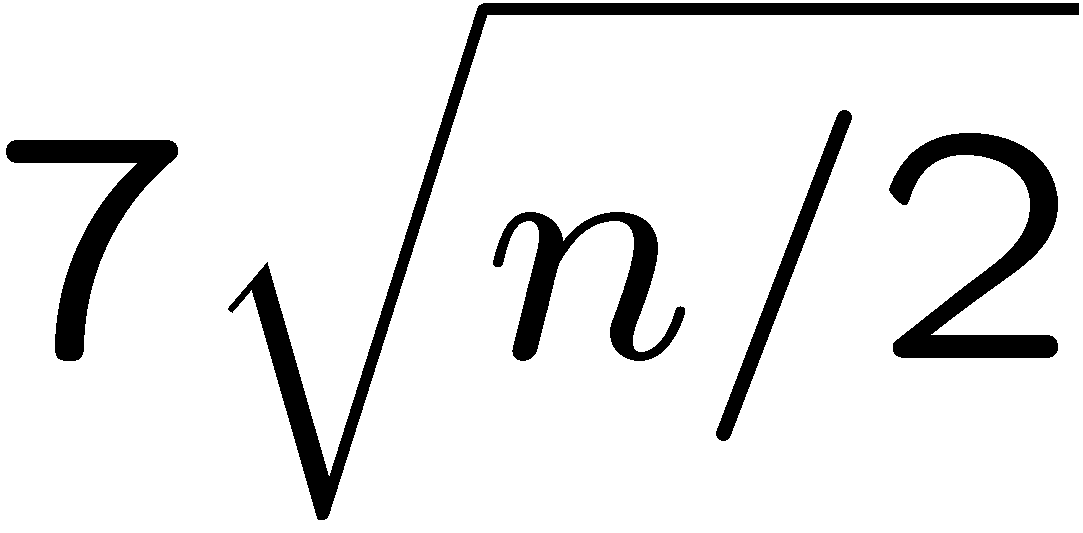 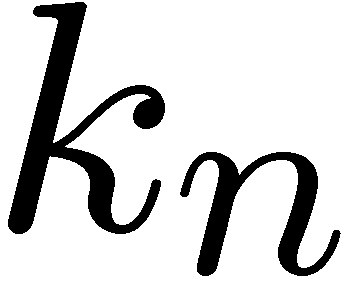 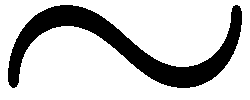 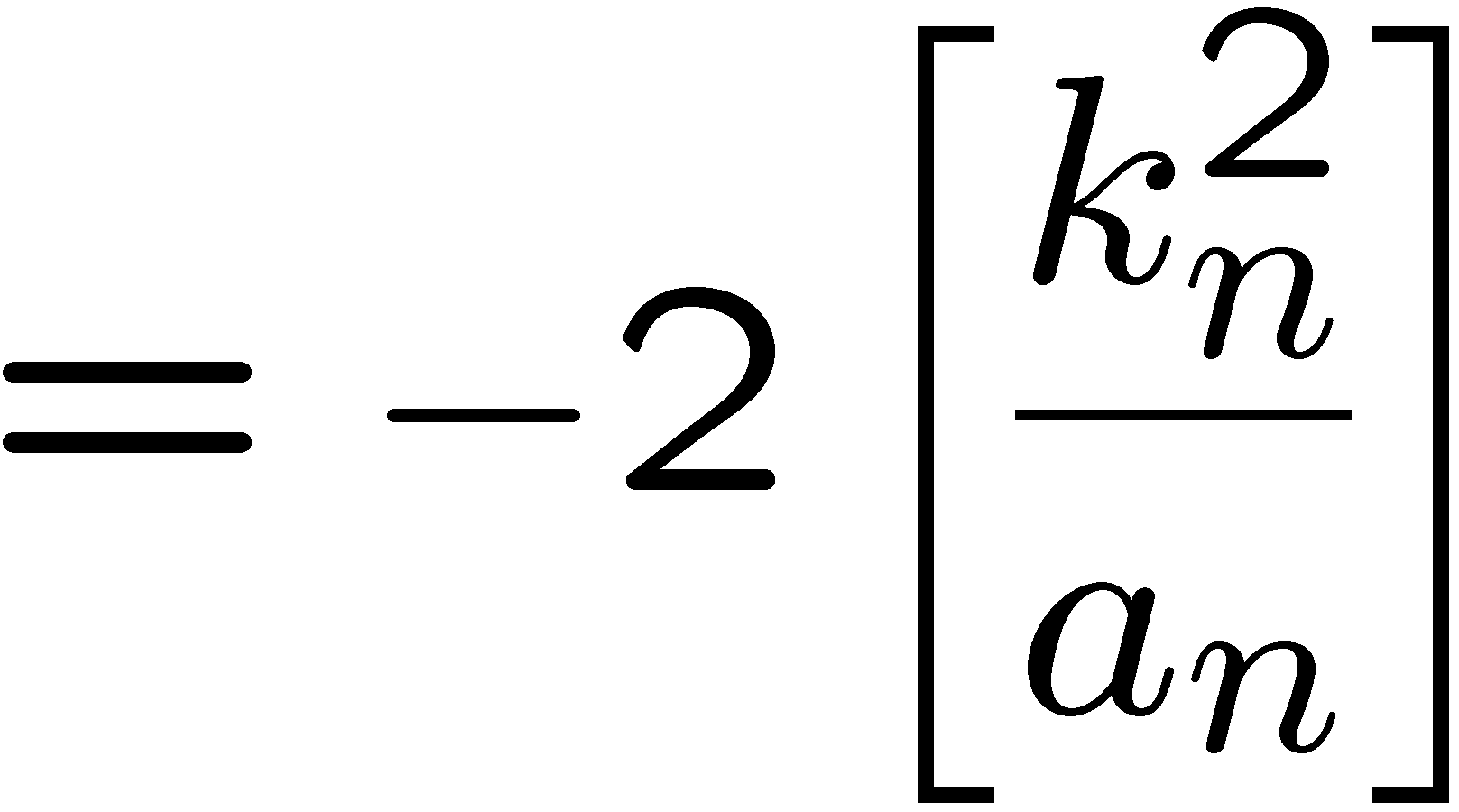 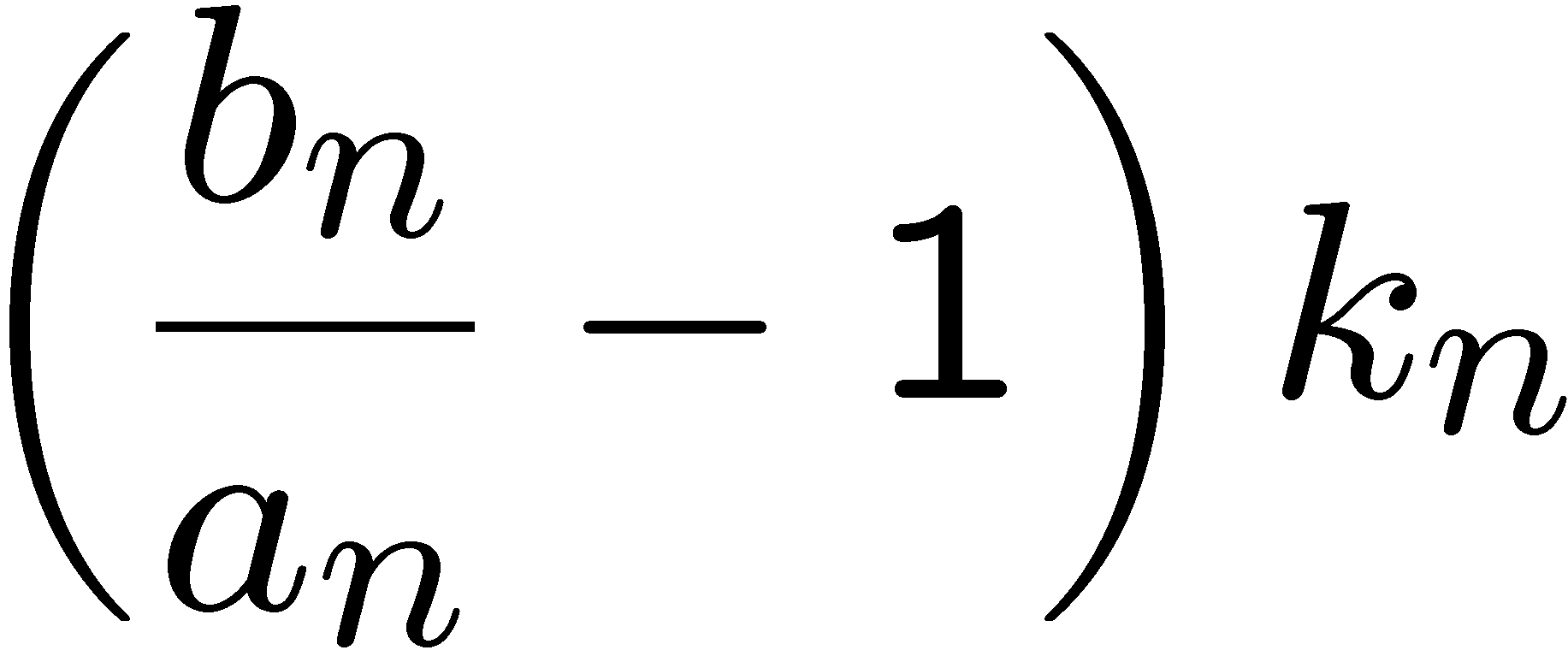 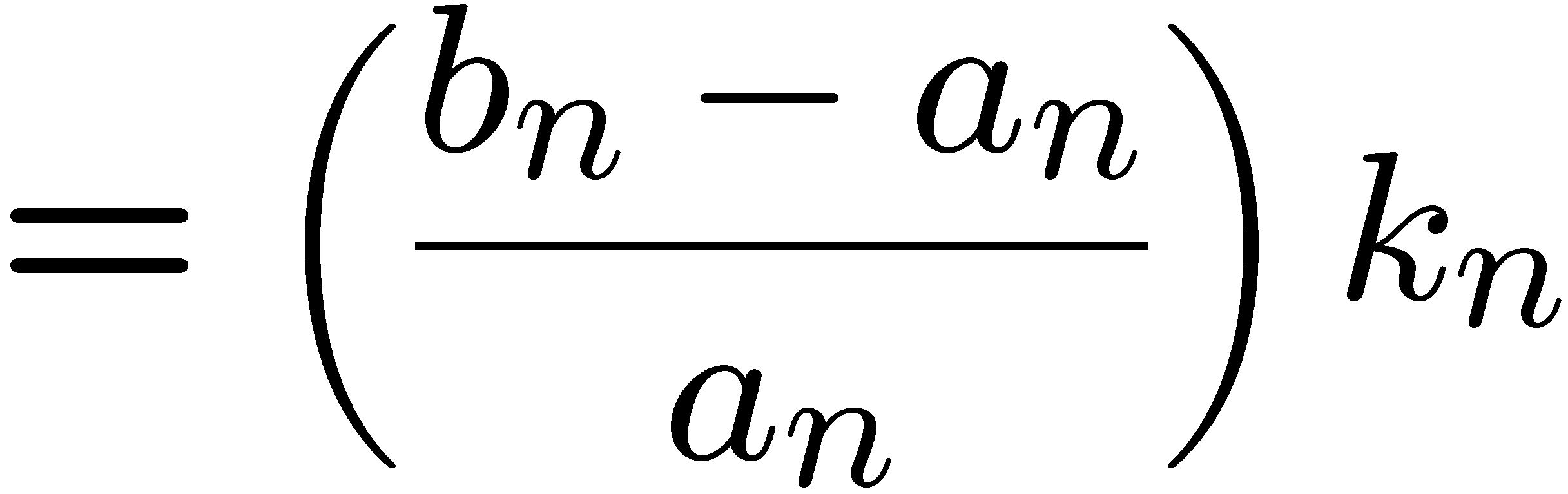 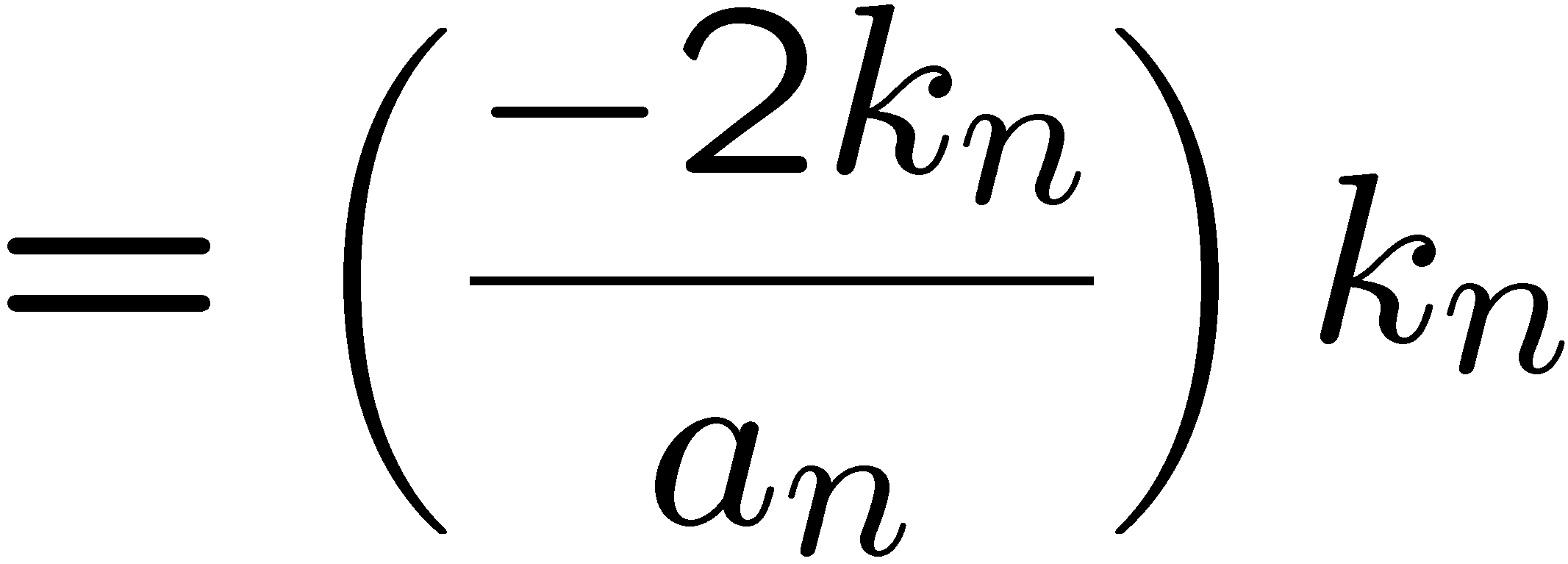 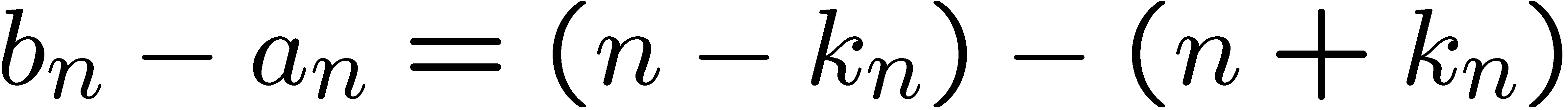 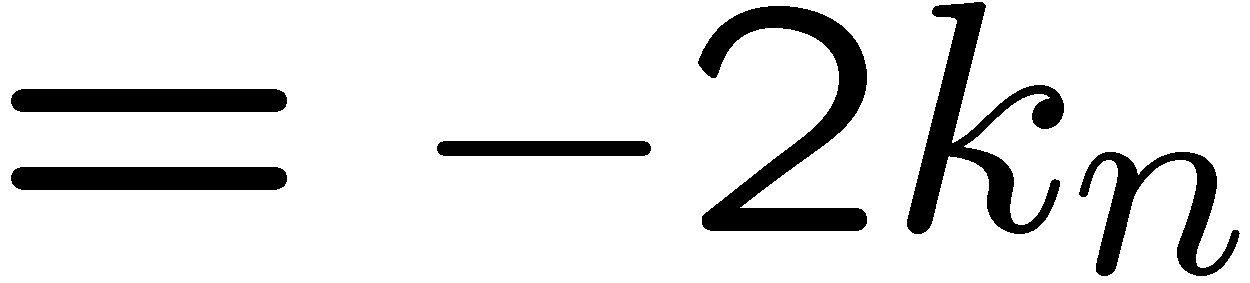 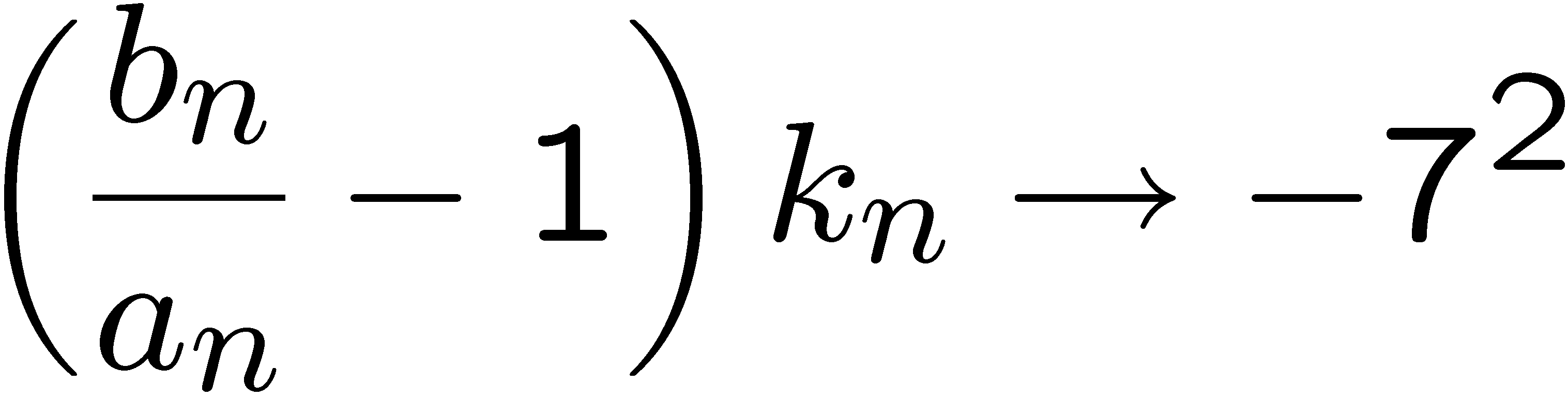 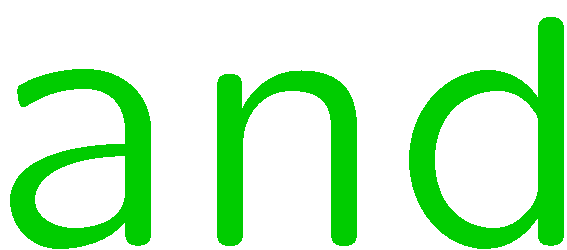 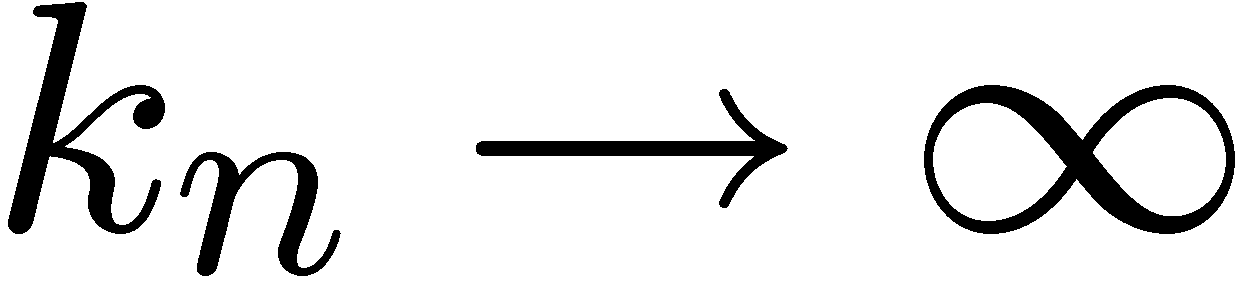 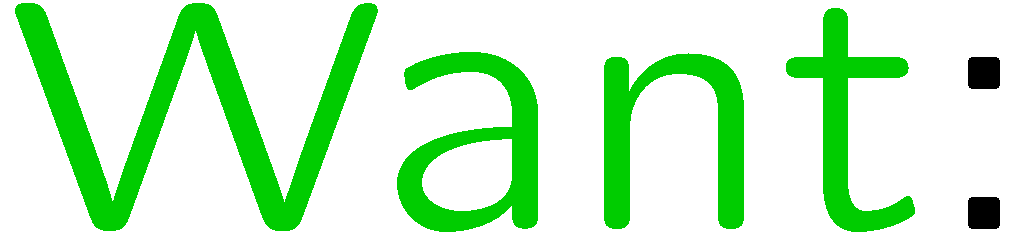 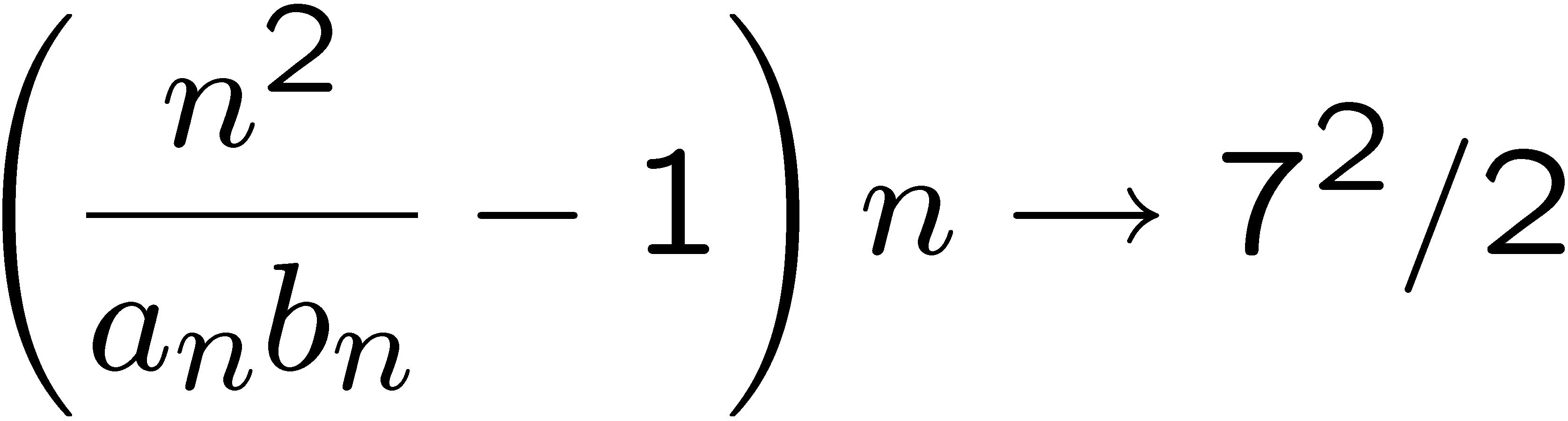 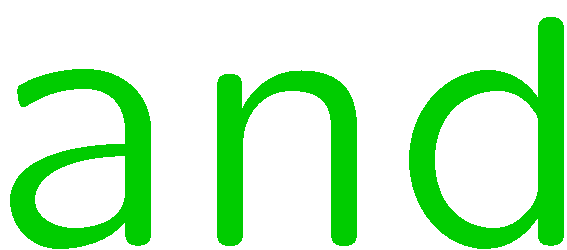 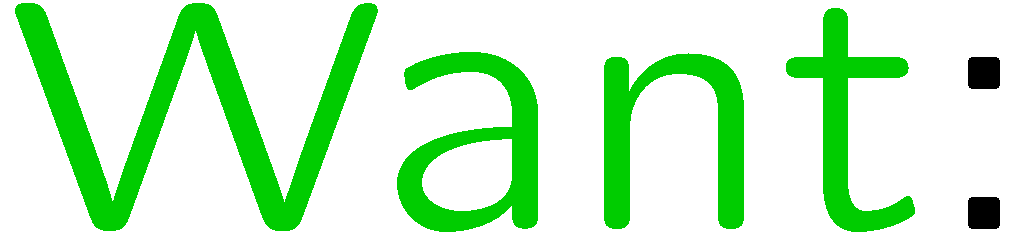 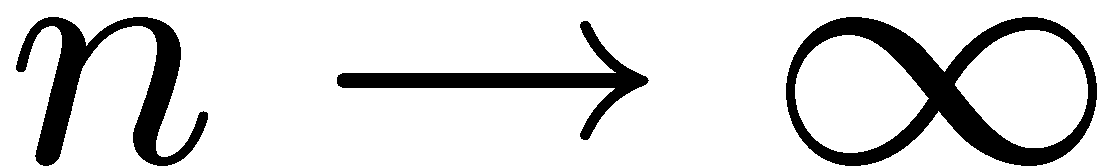 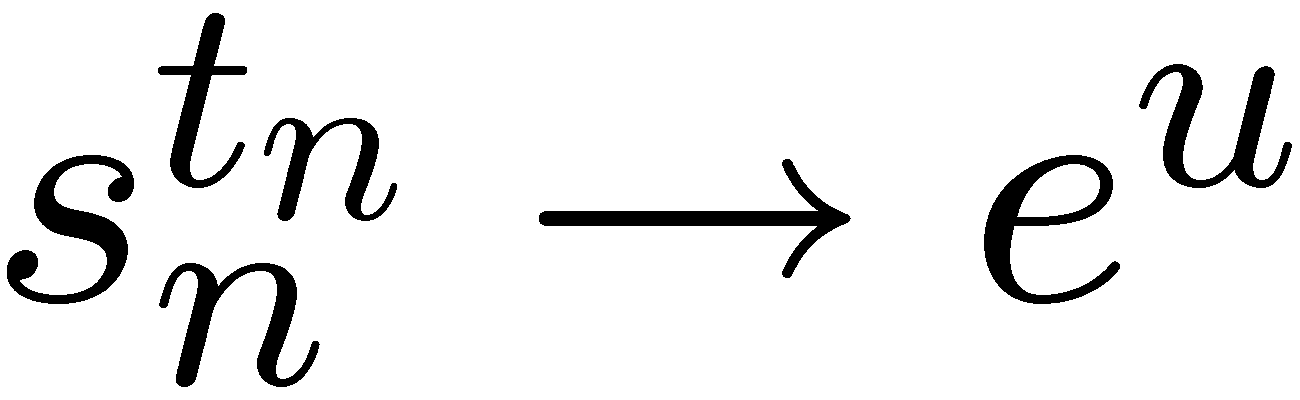 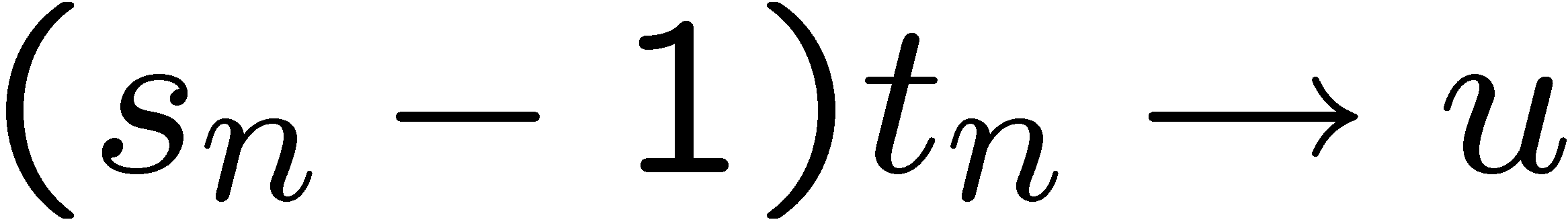 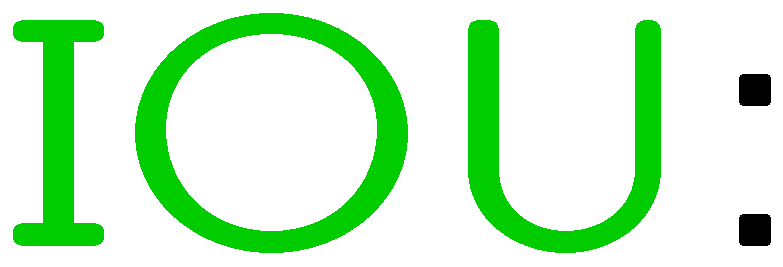 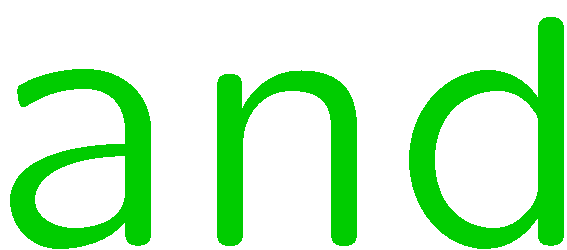 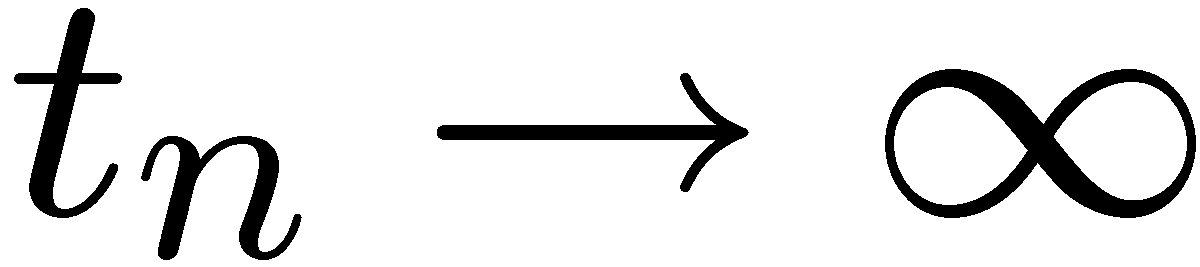 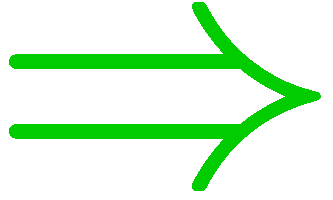 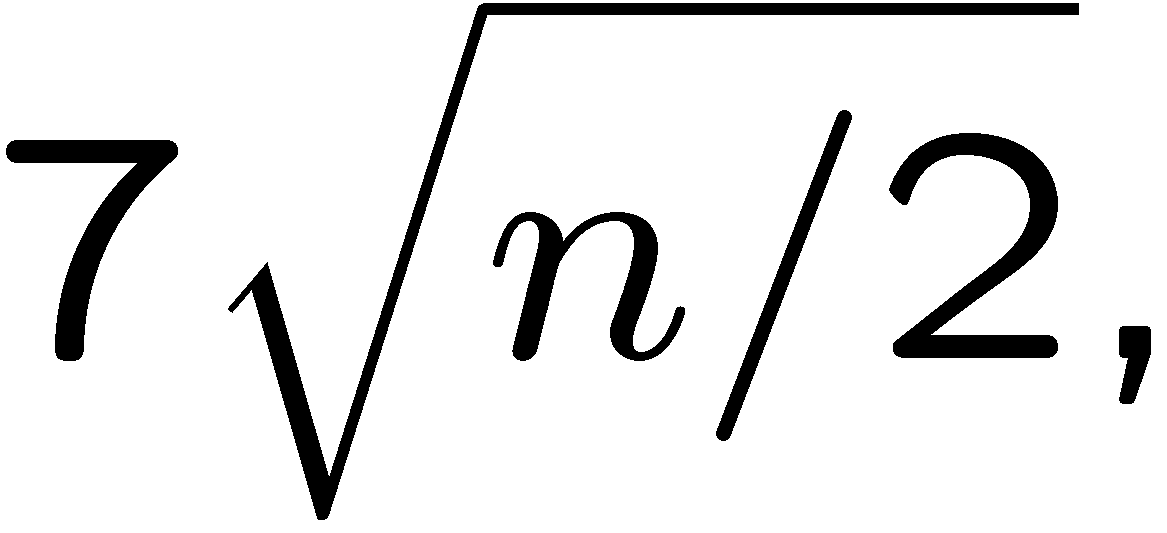 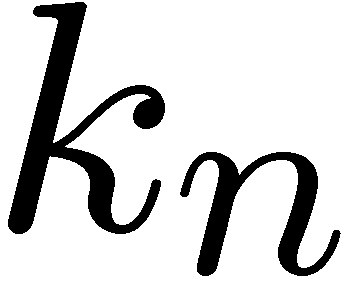 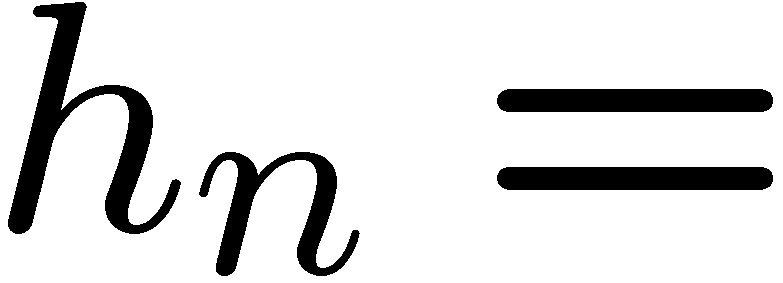 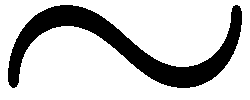 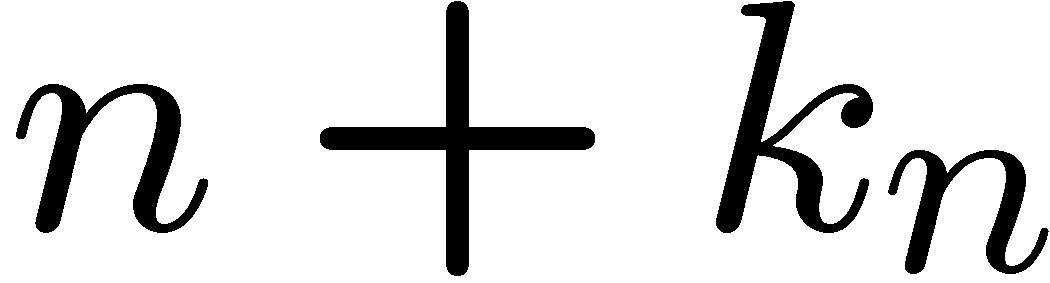 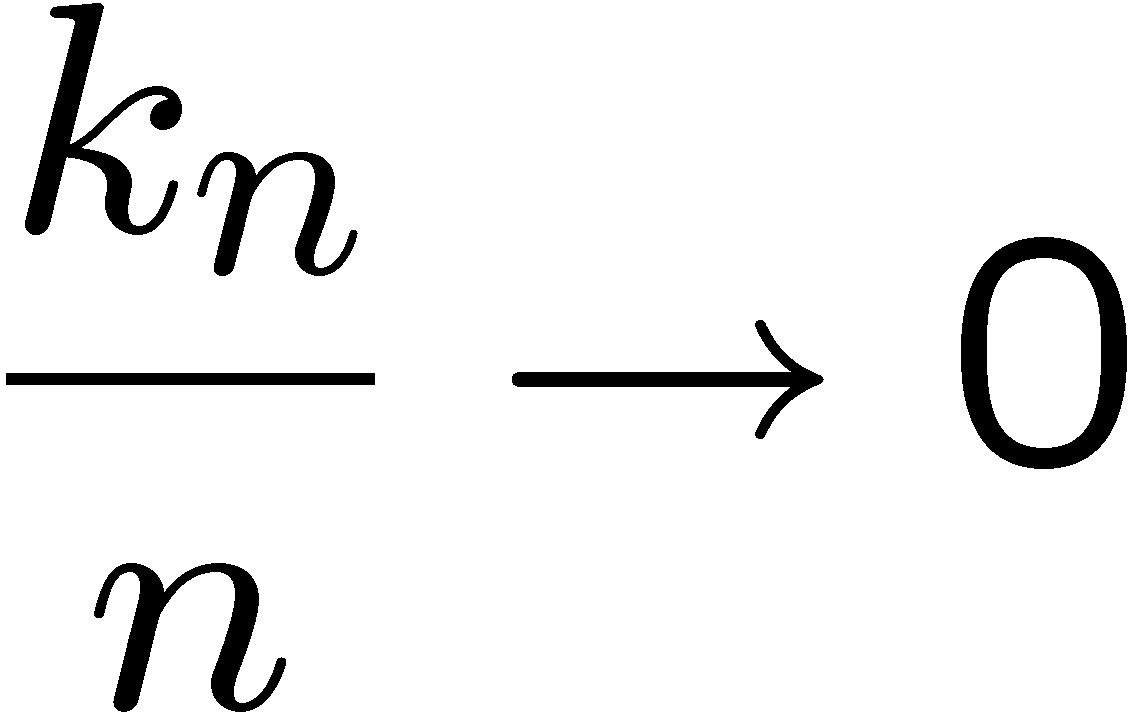 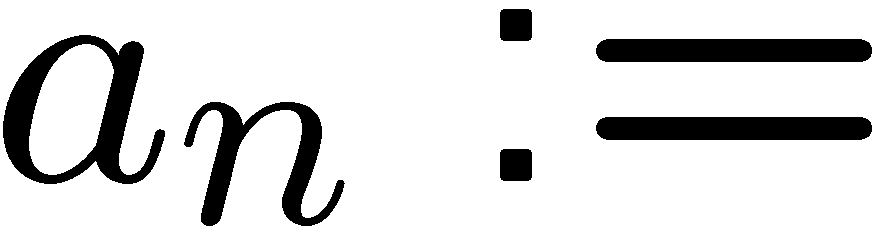 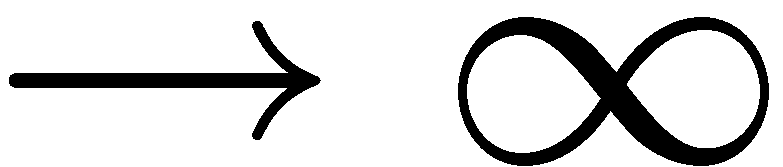 57
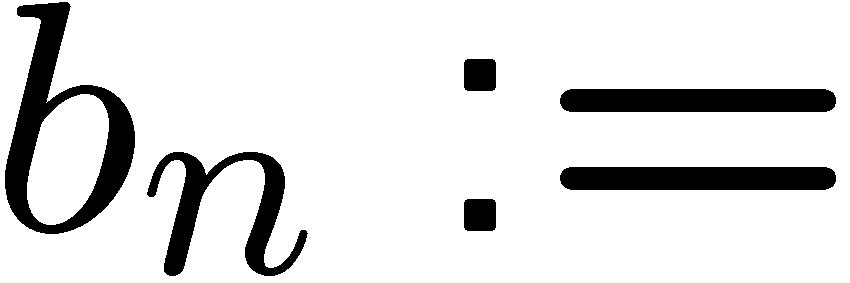 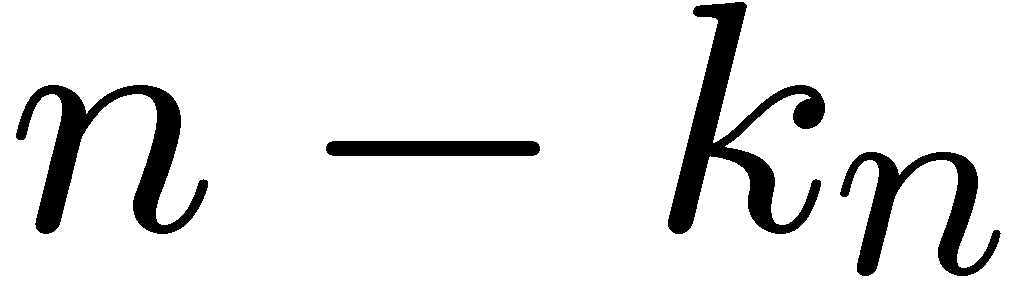 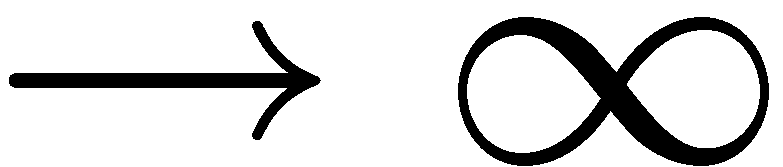 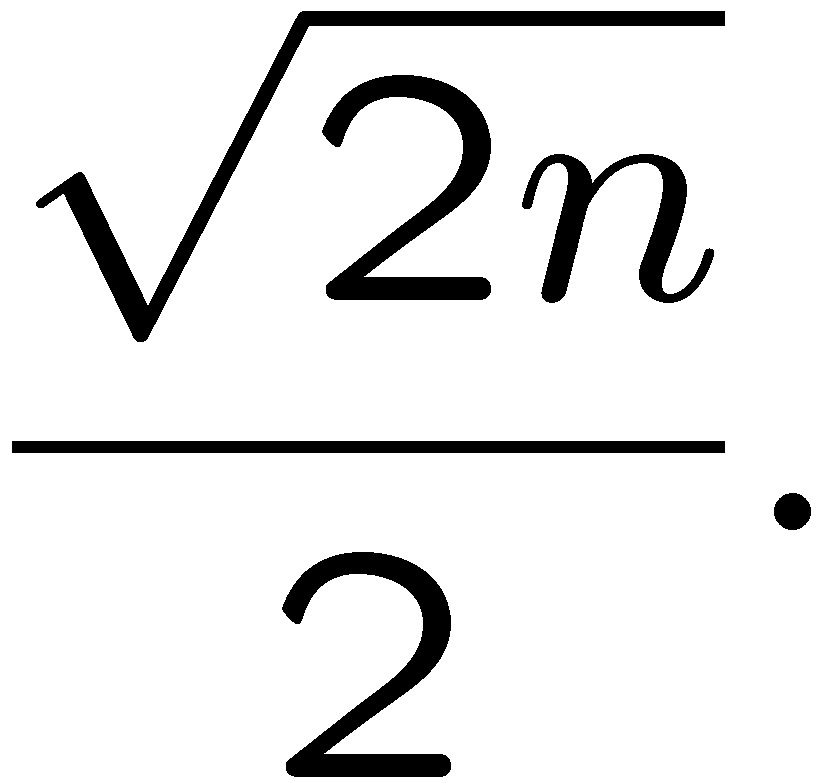 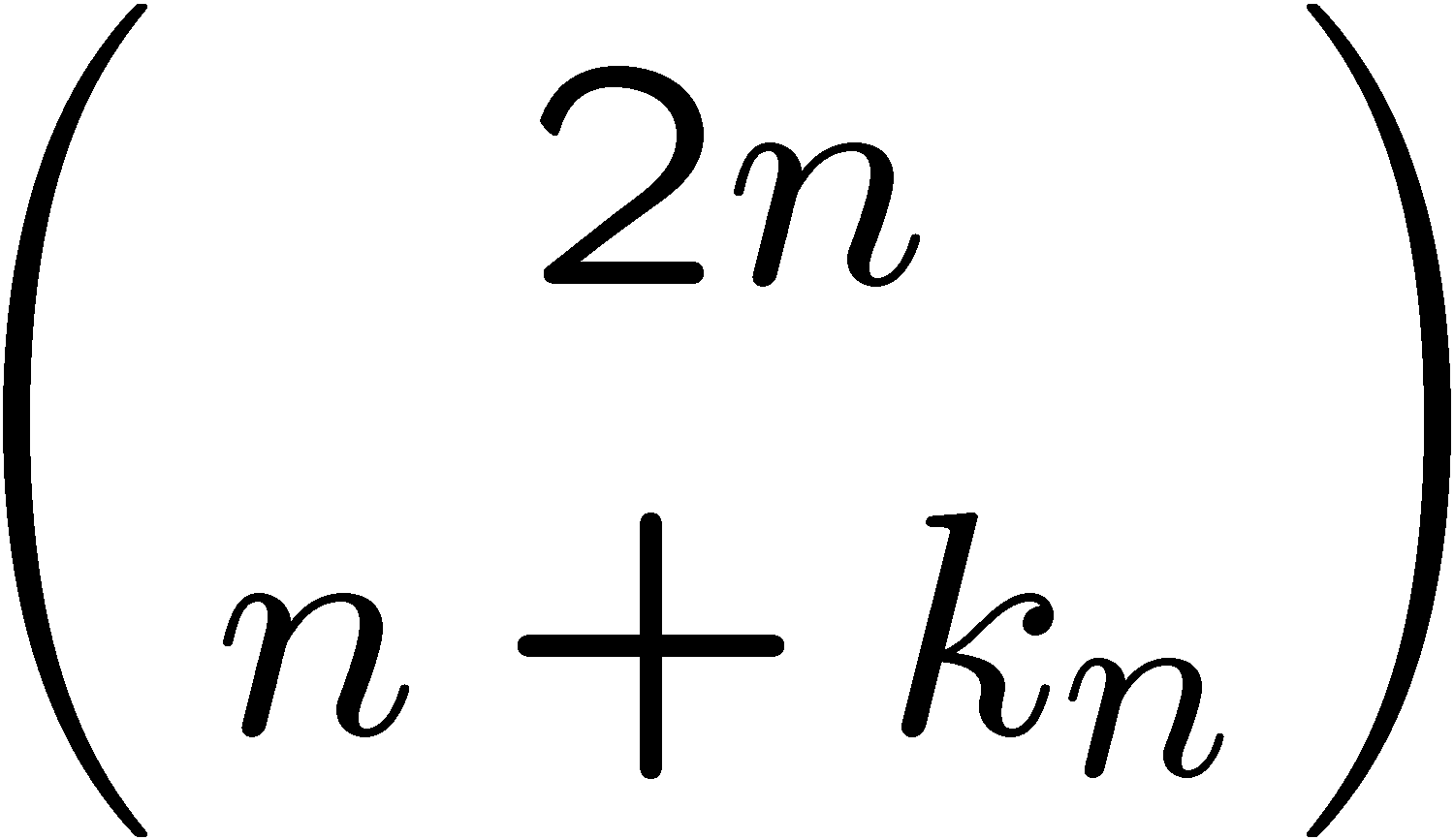 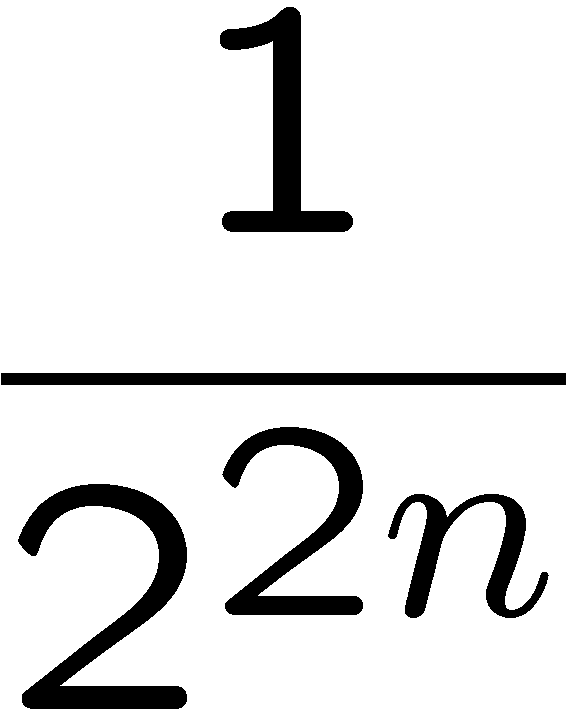 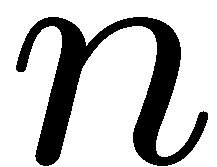 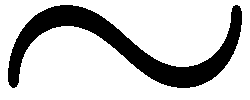 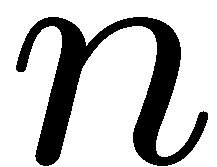 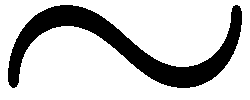 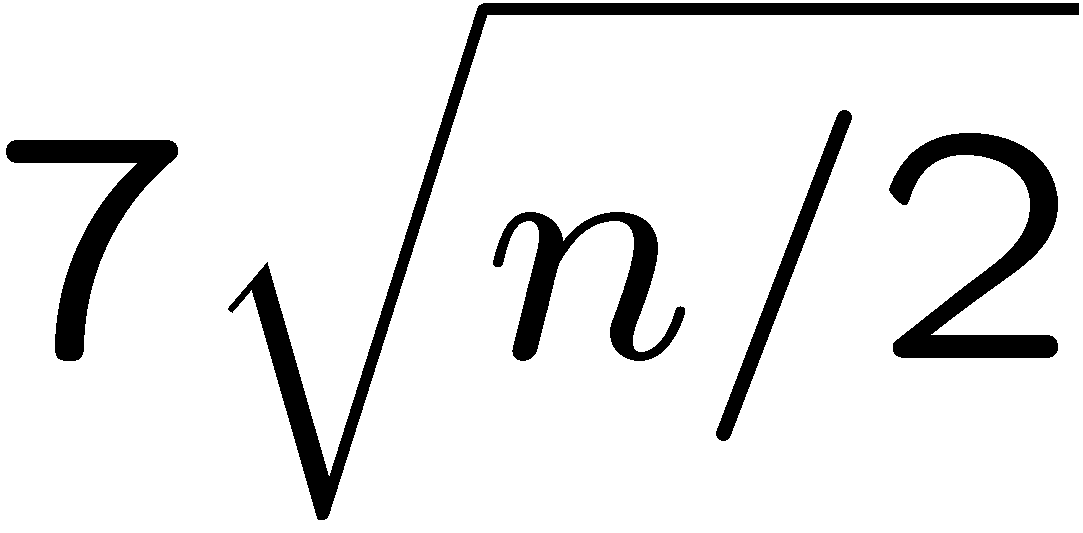 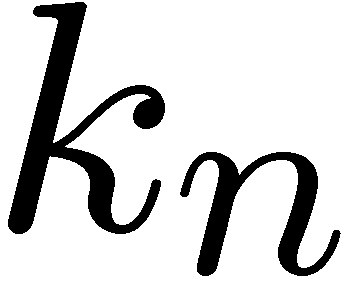 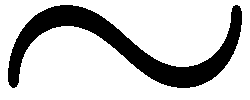 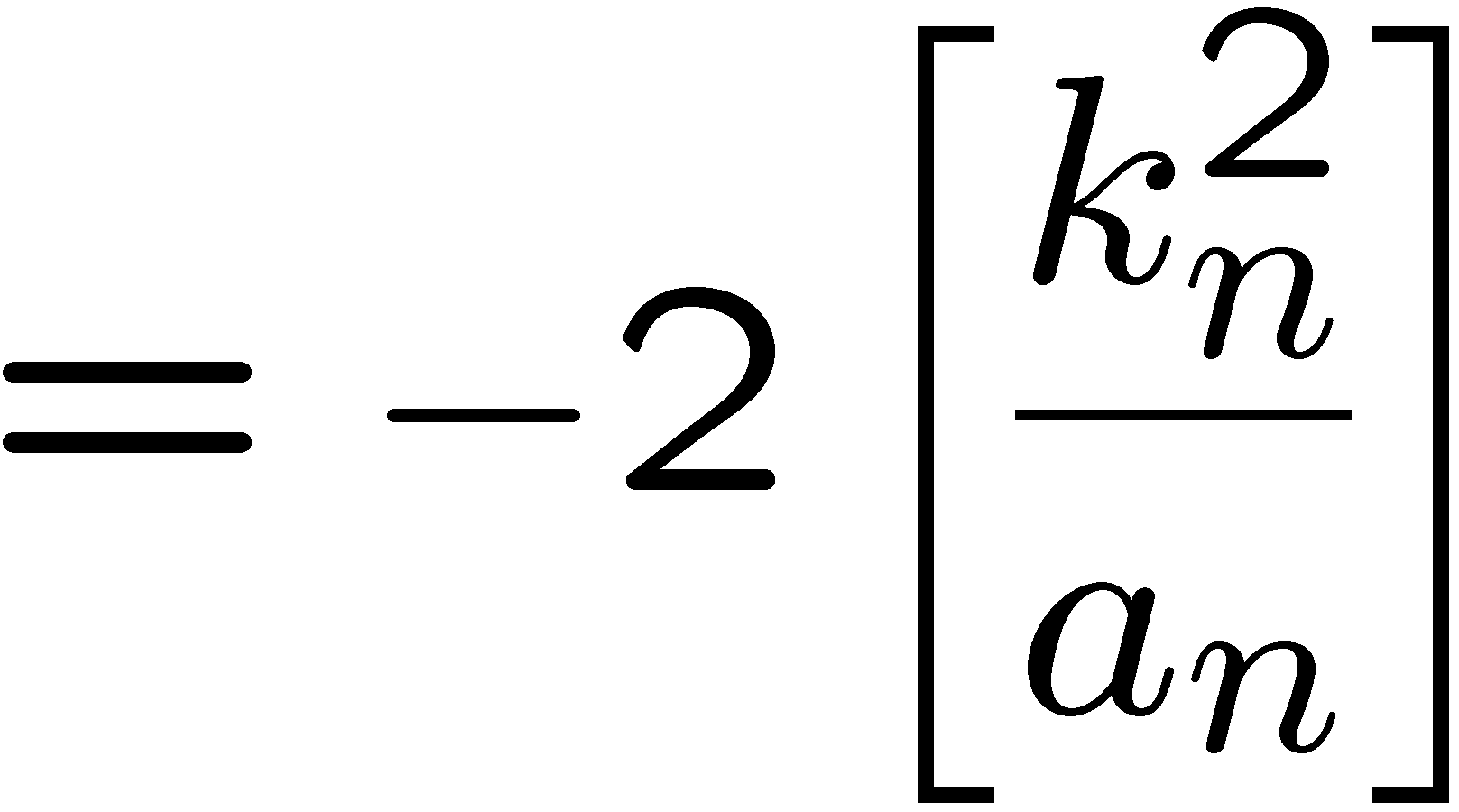 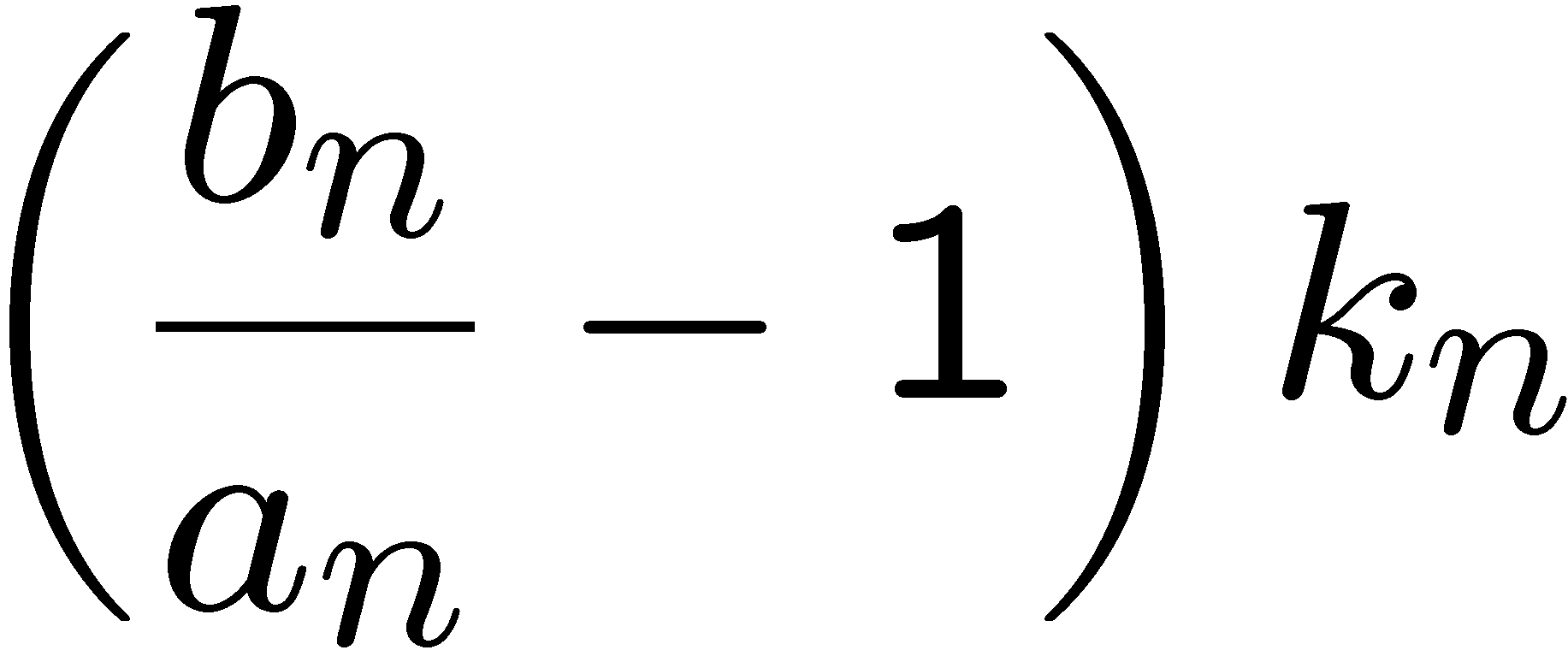 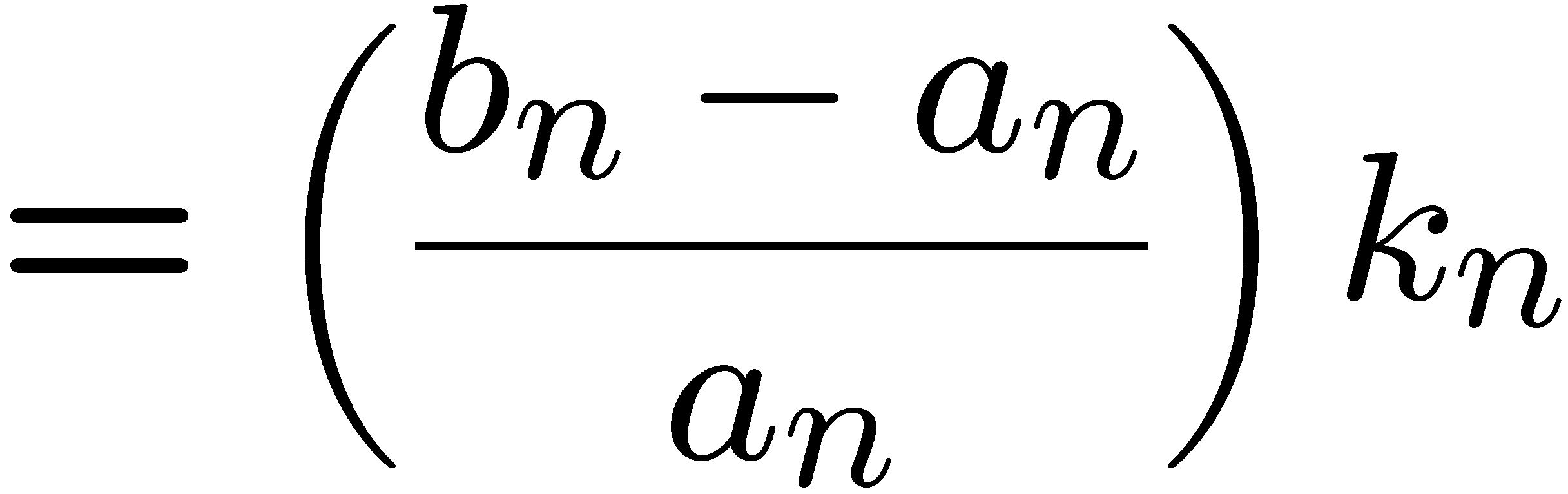 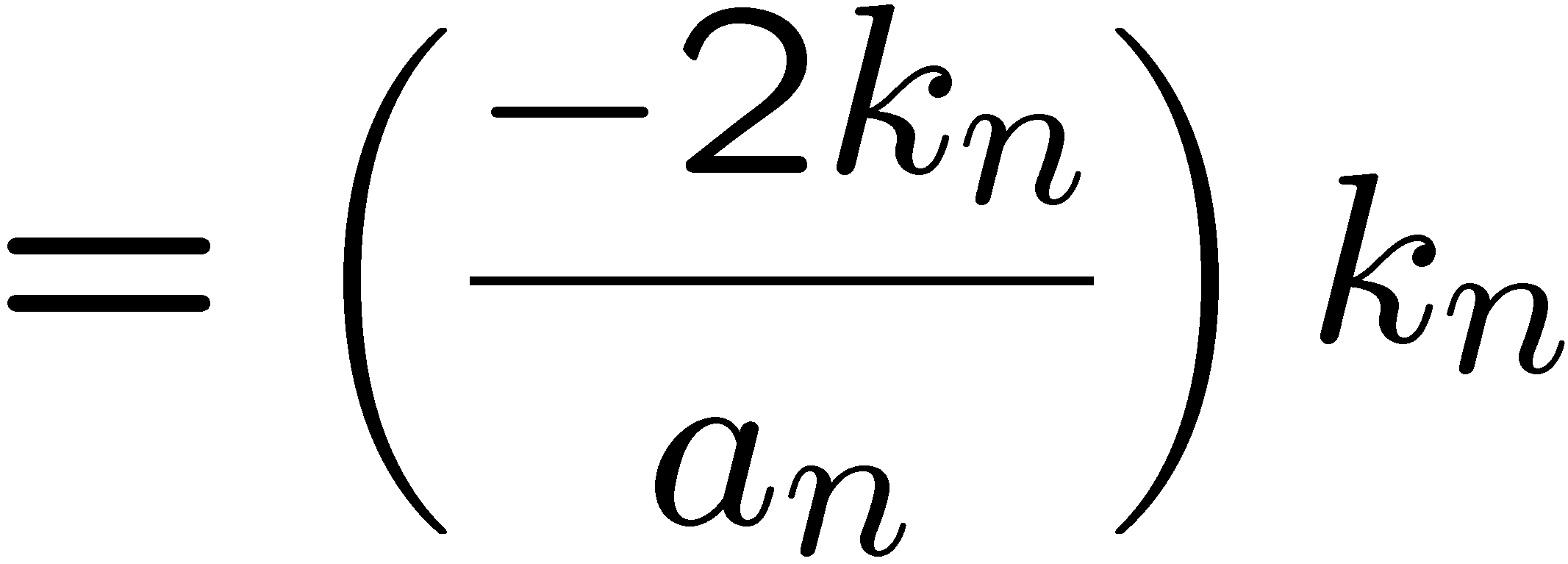 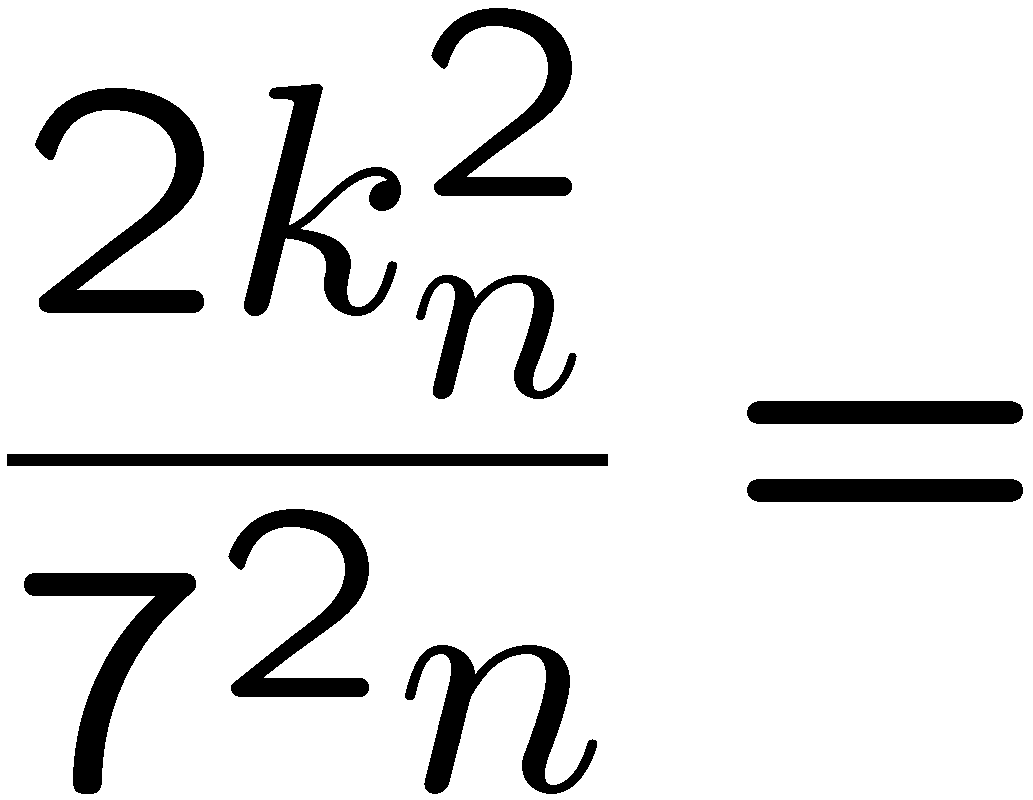 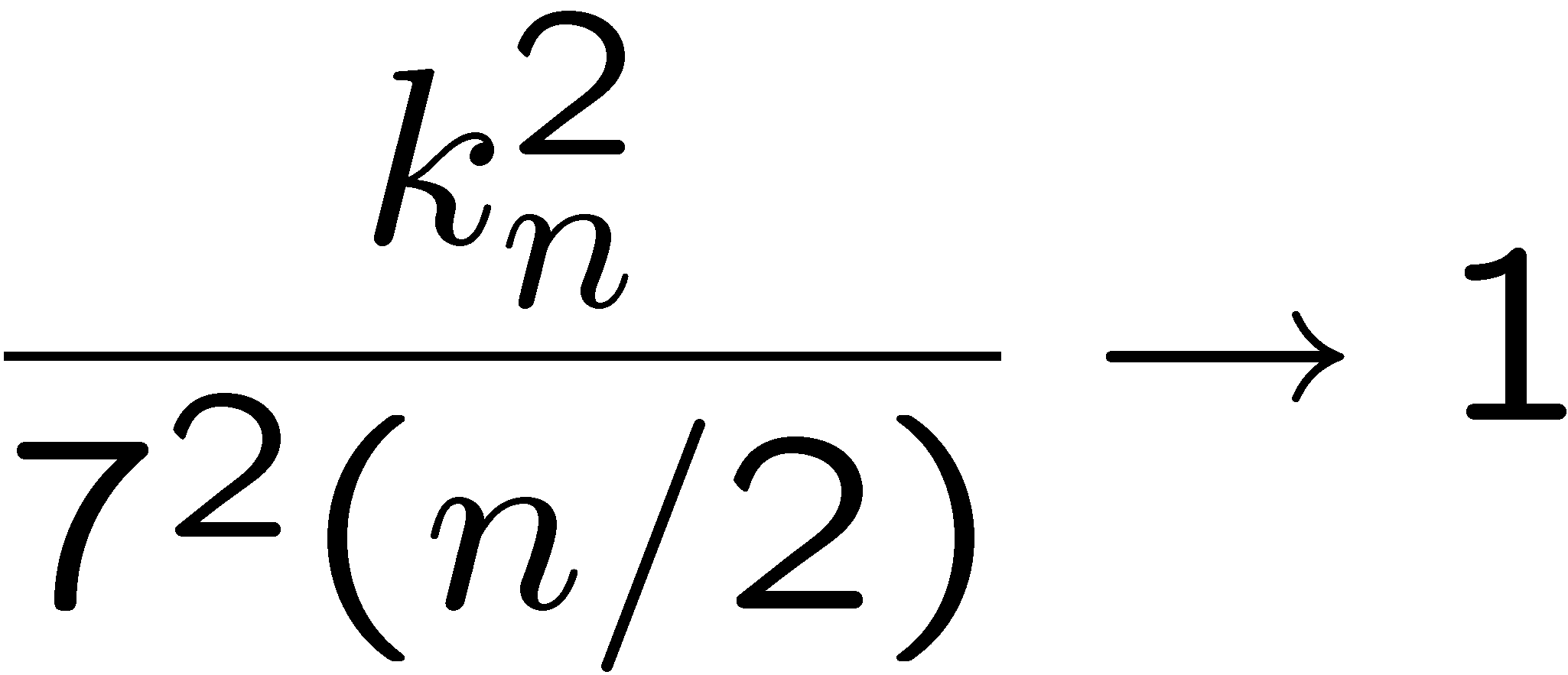 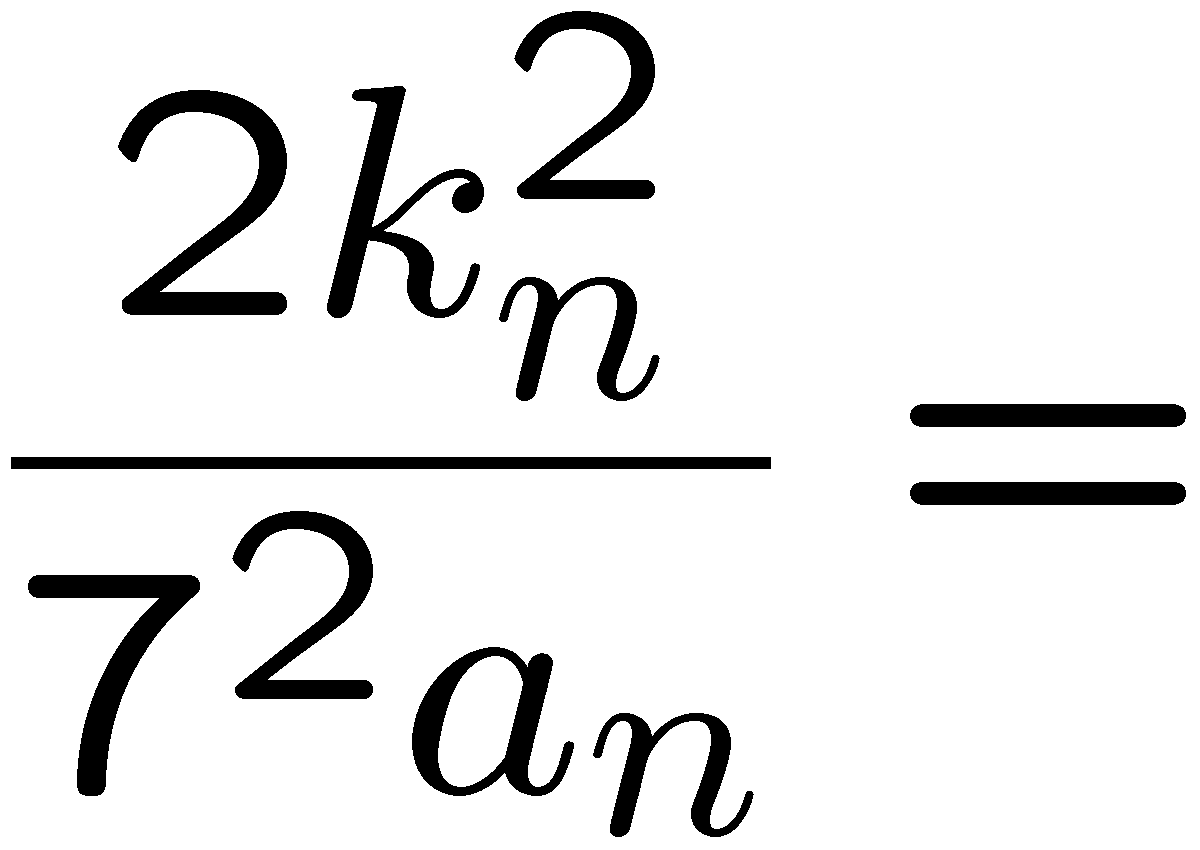 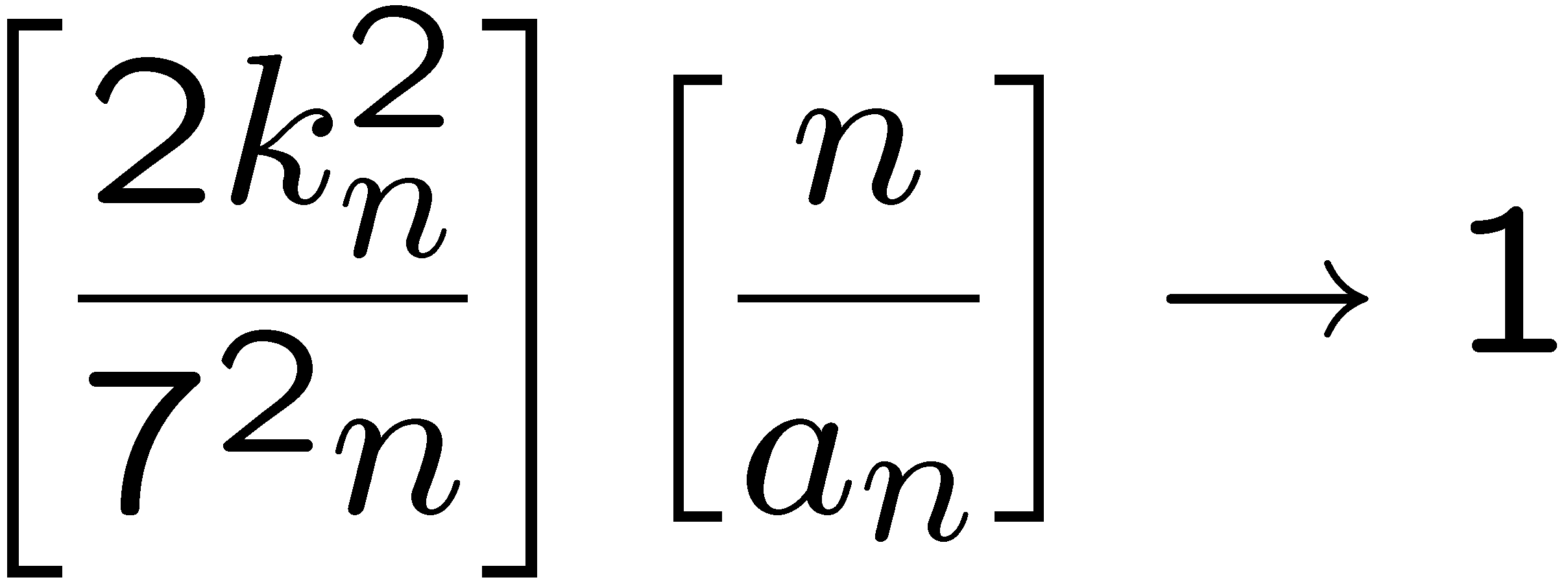 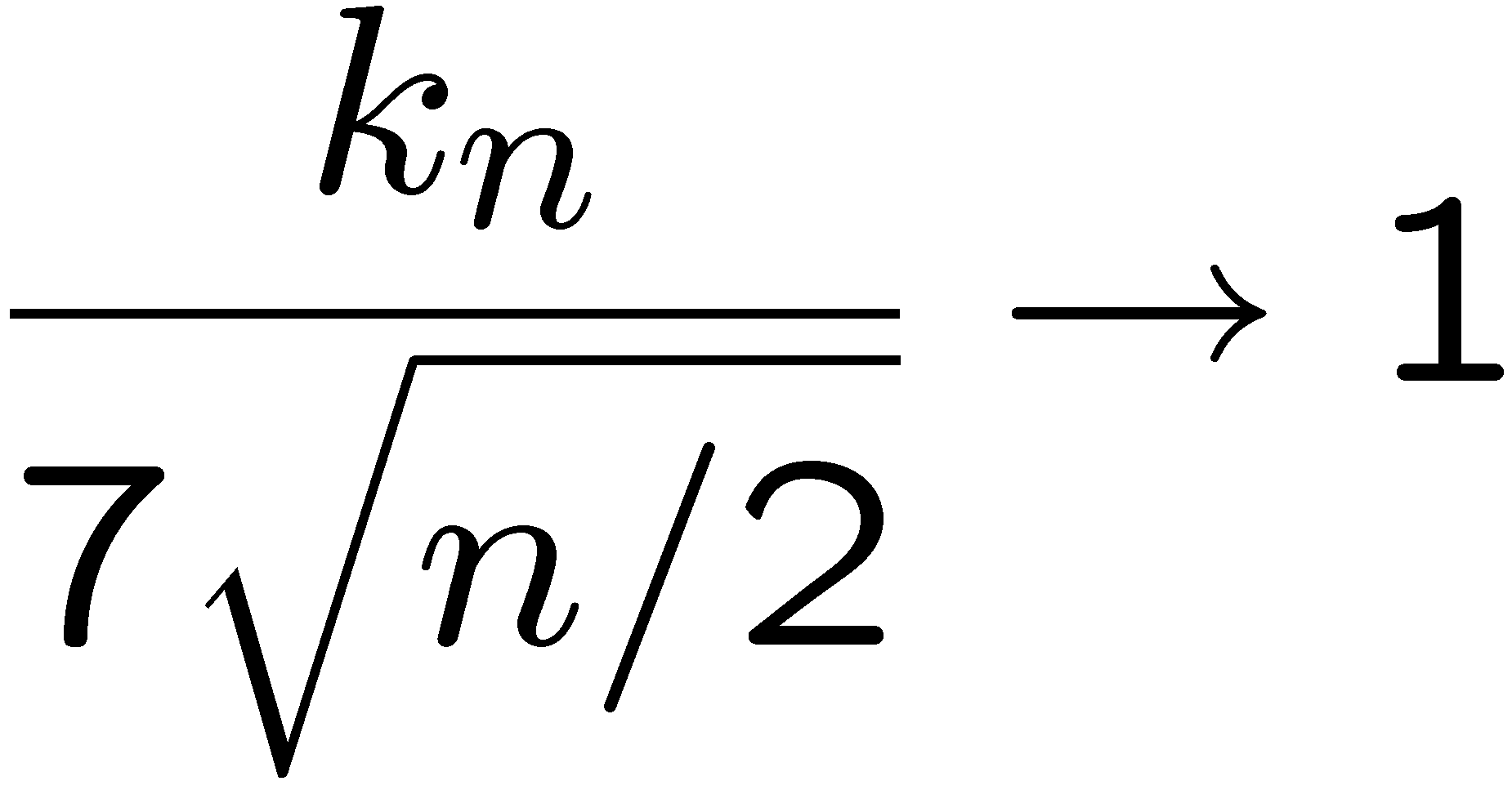 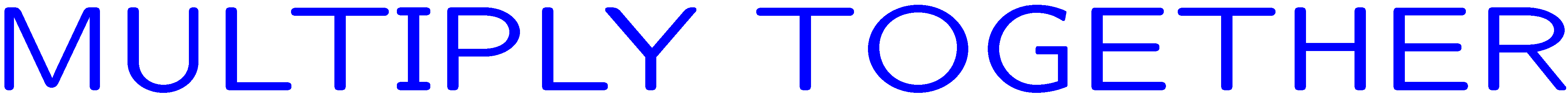 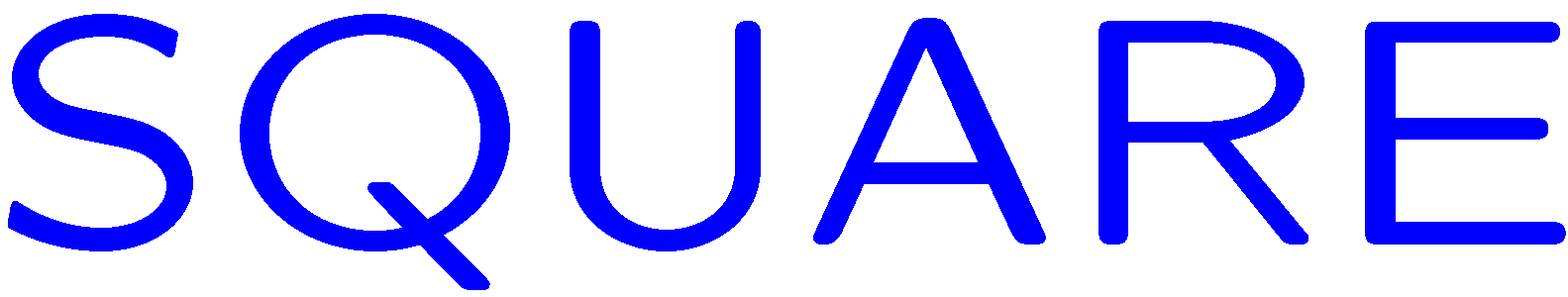 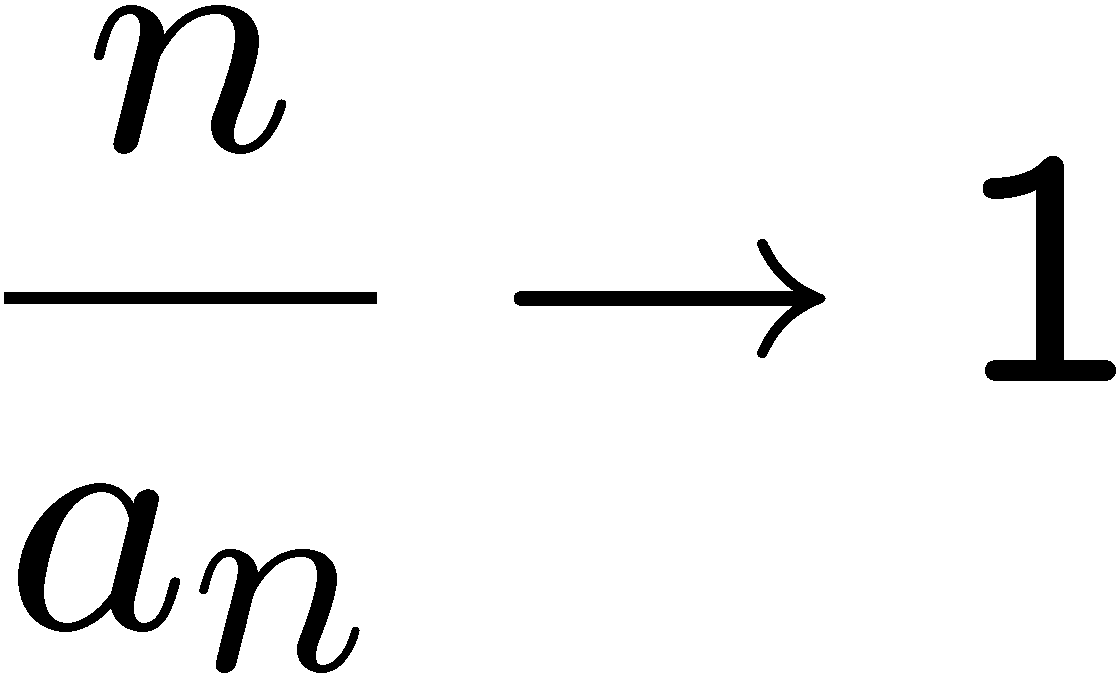 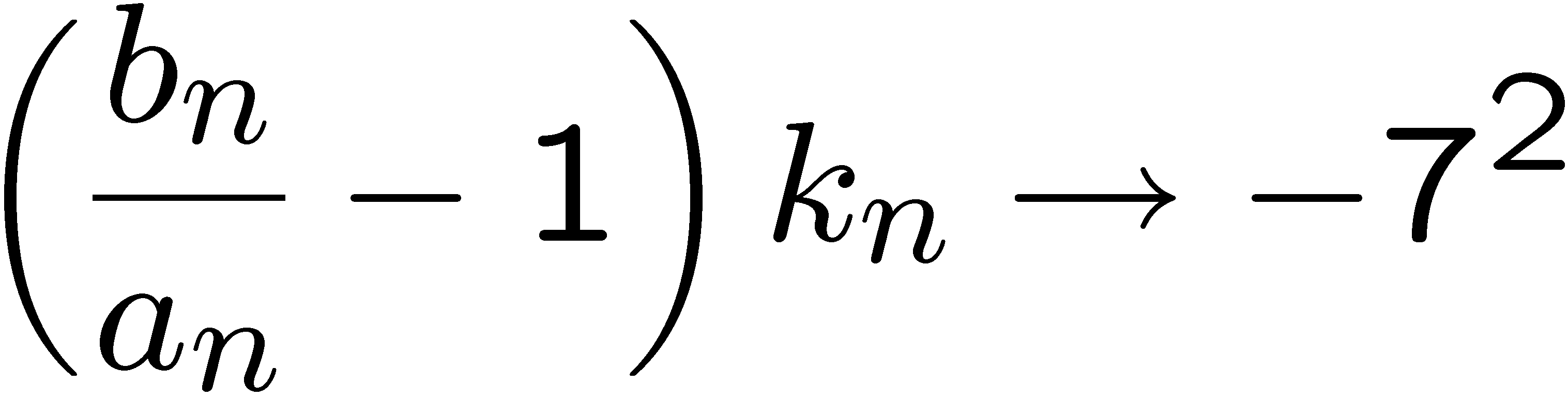 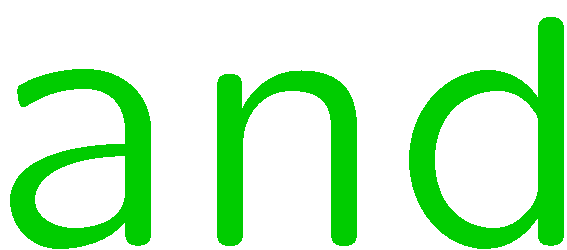 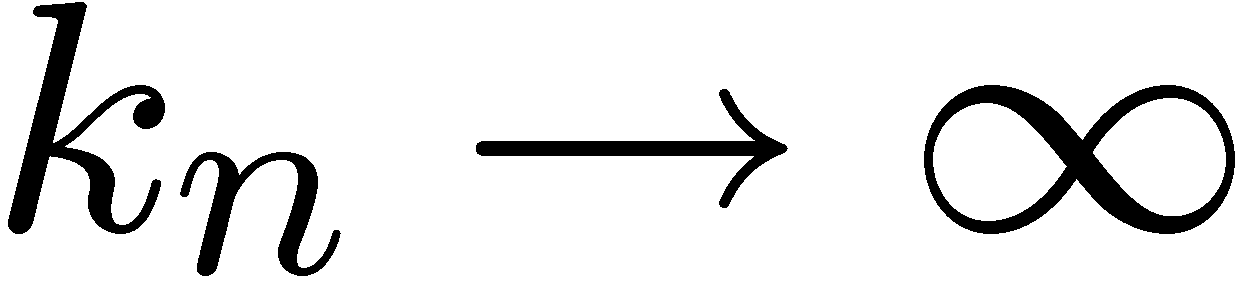 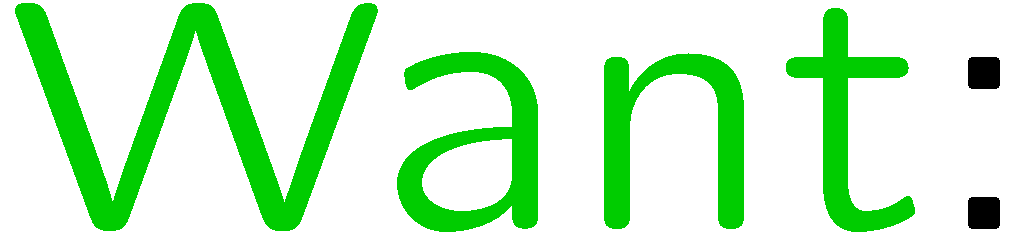 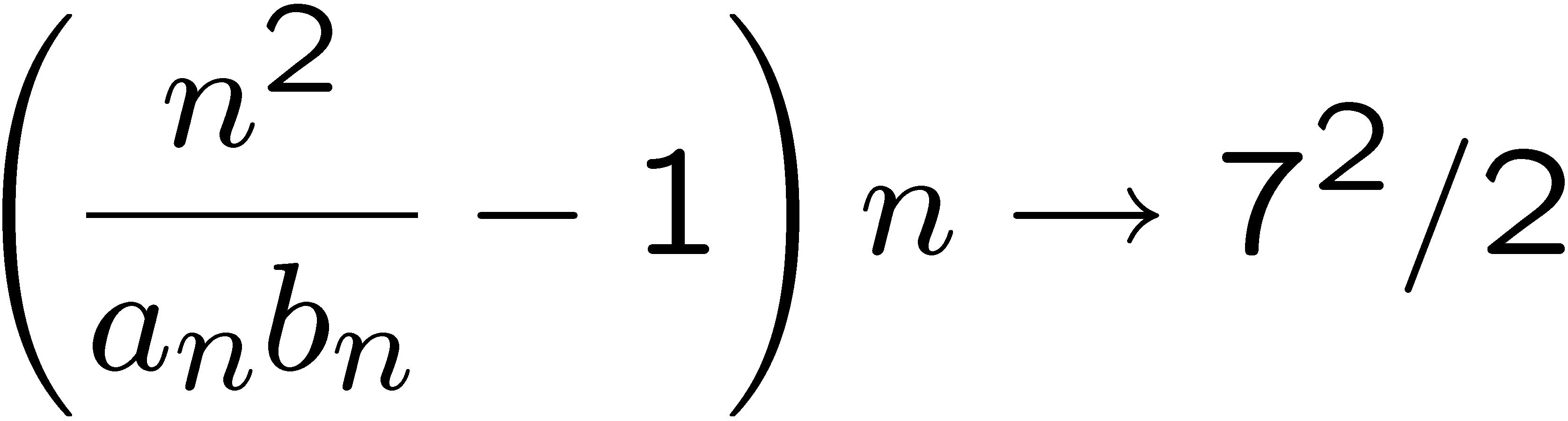 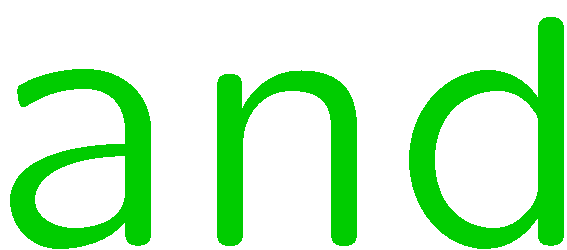 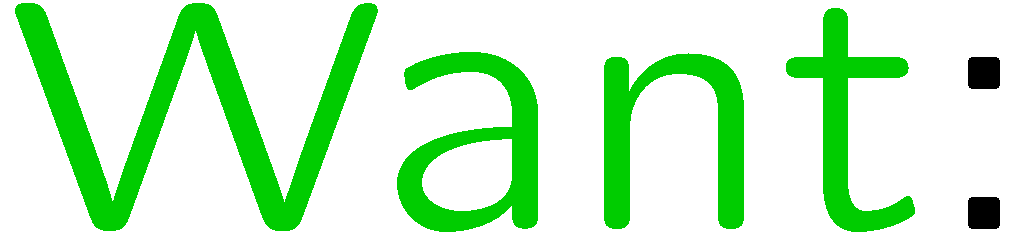 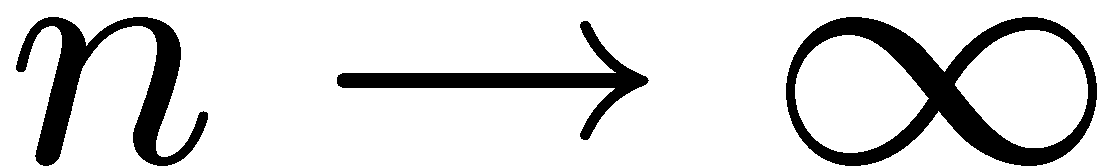 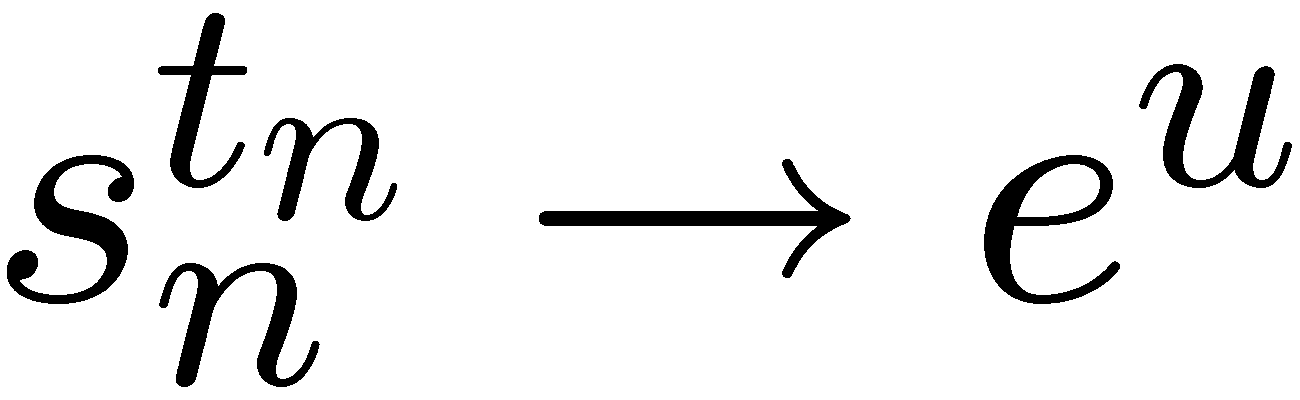 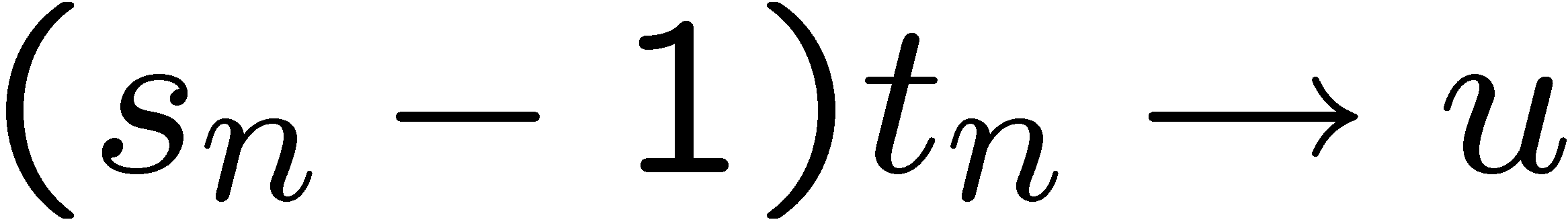 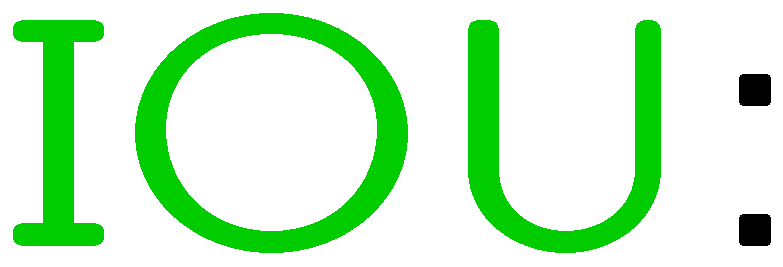 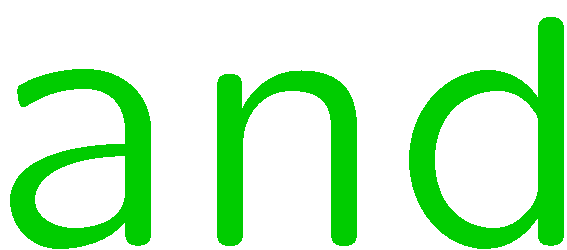 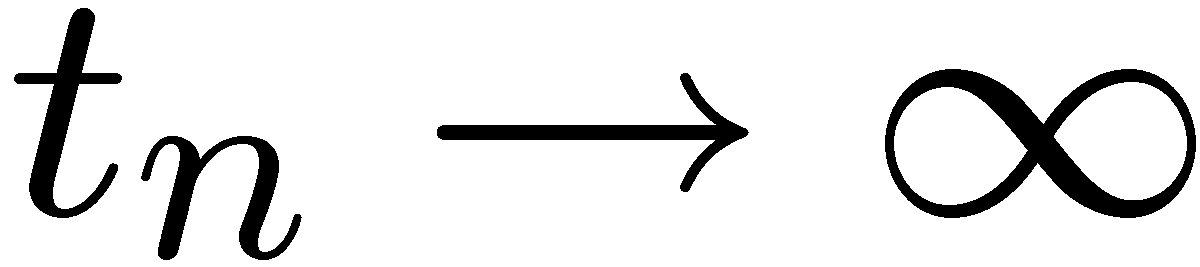 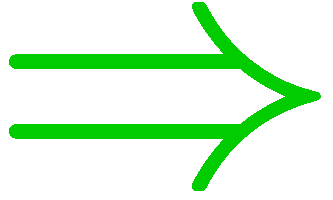 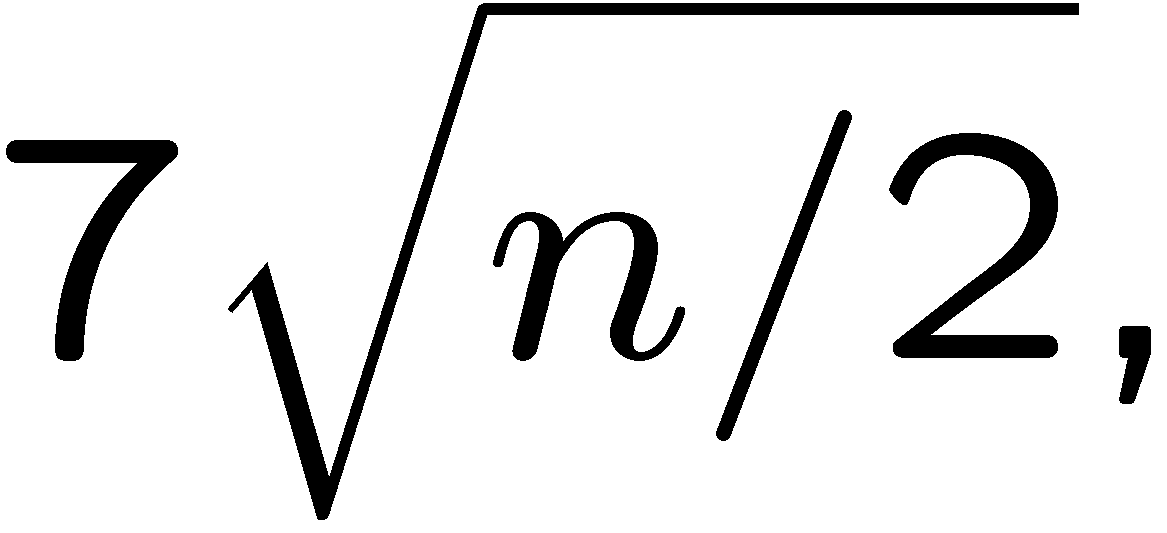 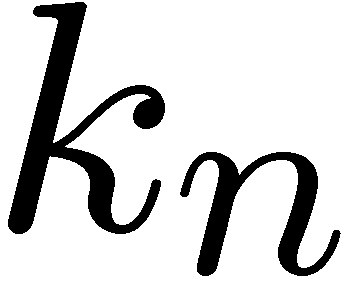 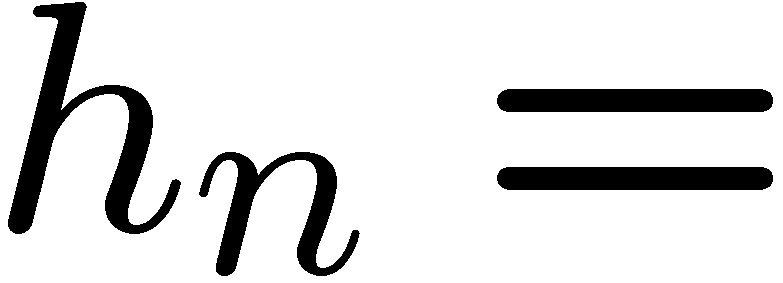 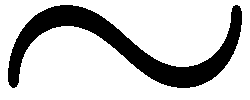 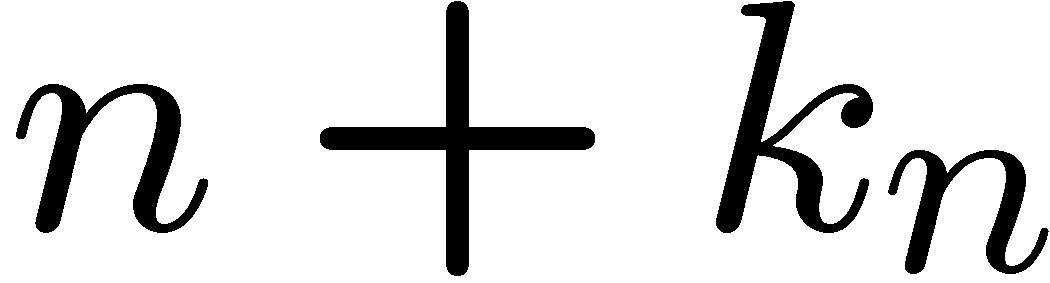 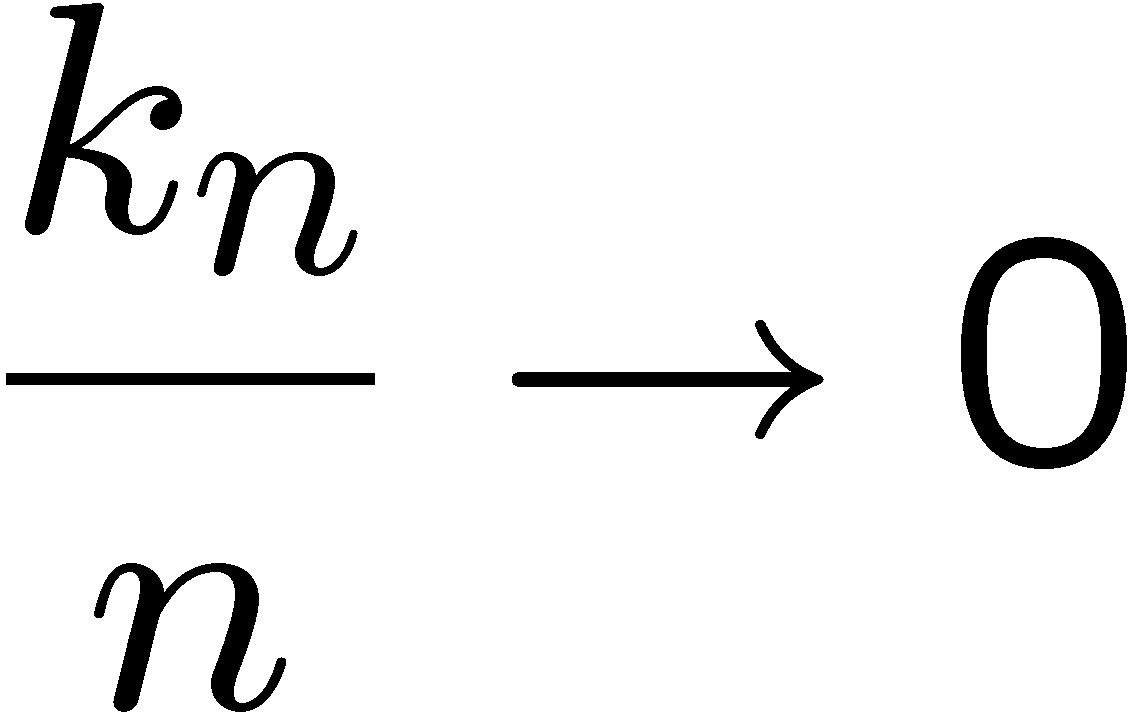 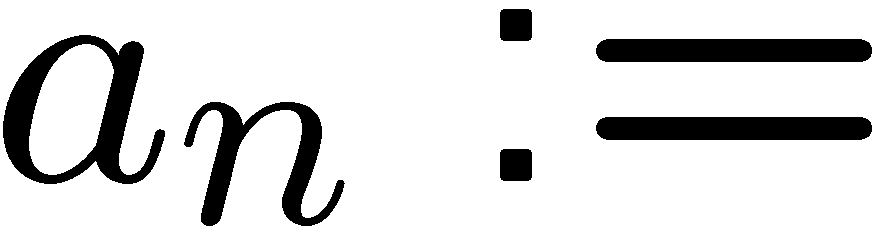 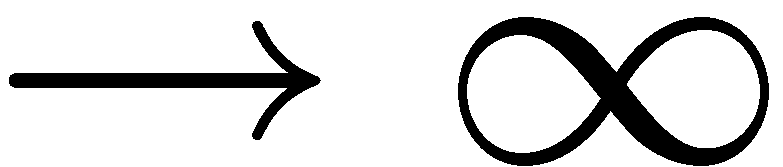 58
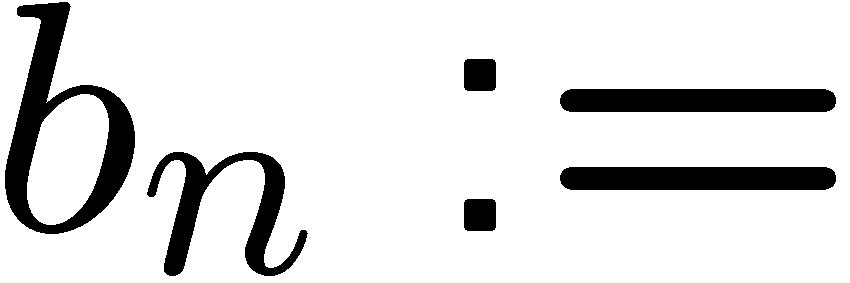 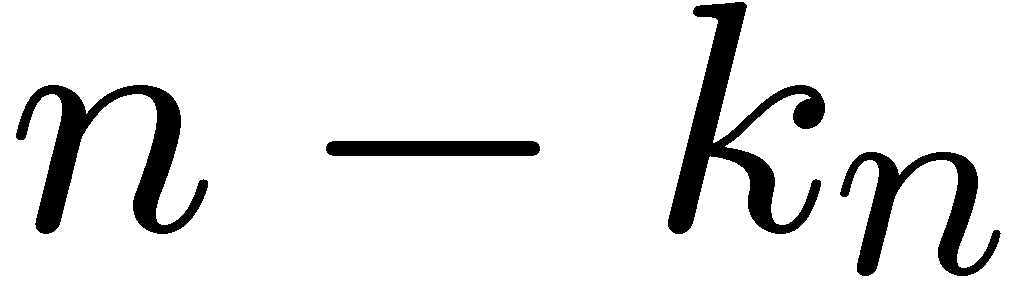 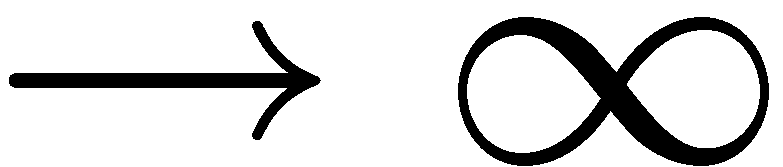 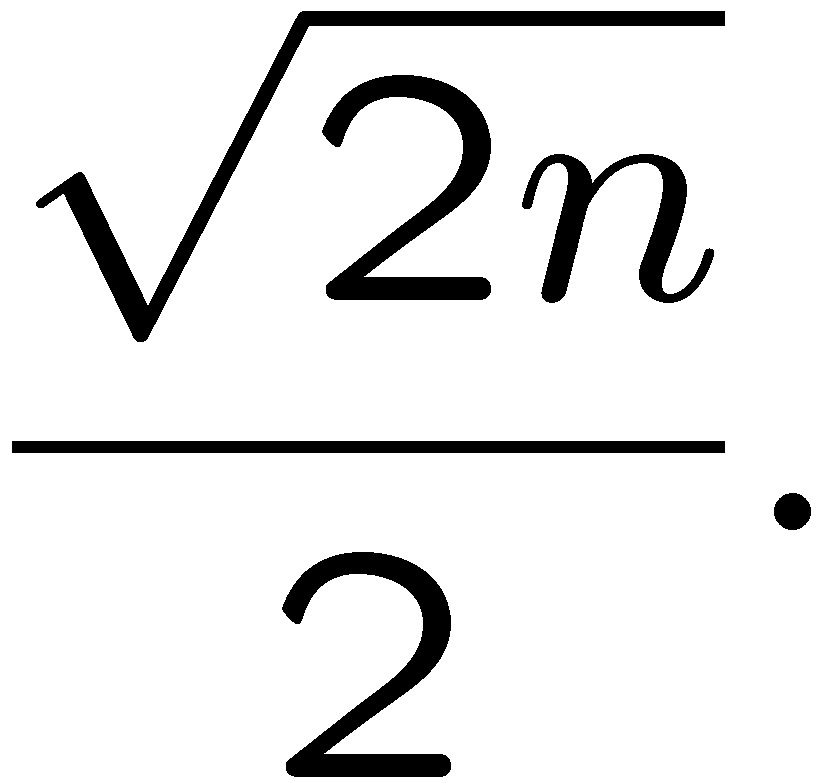 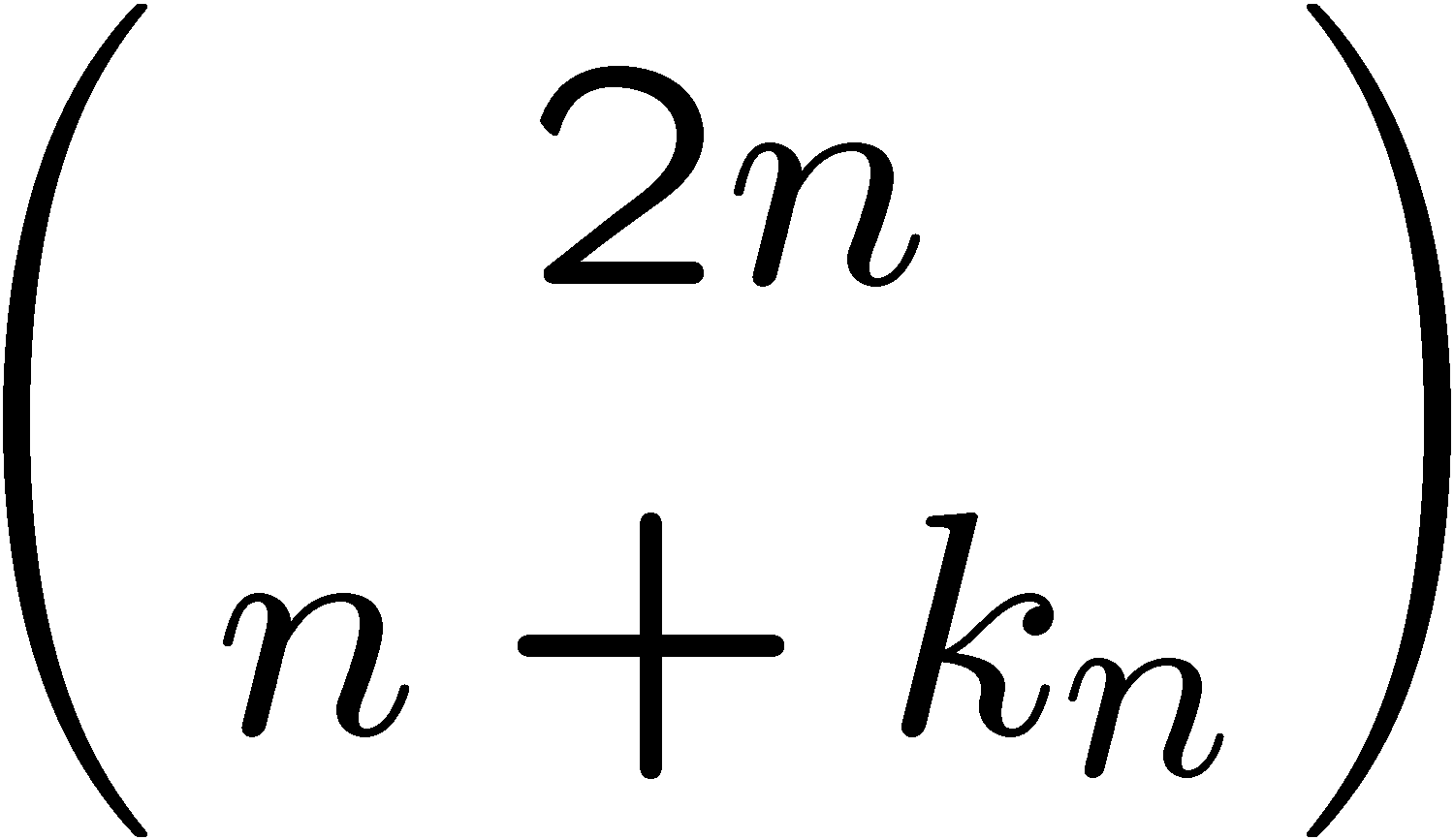 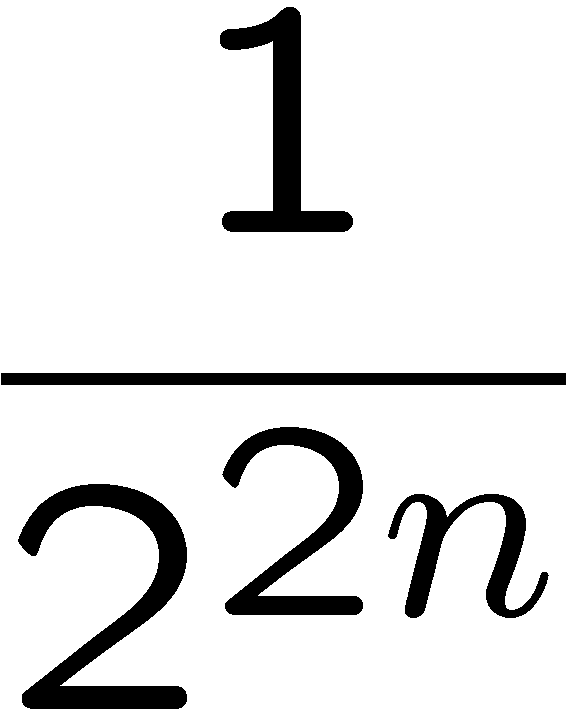 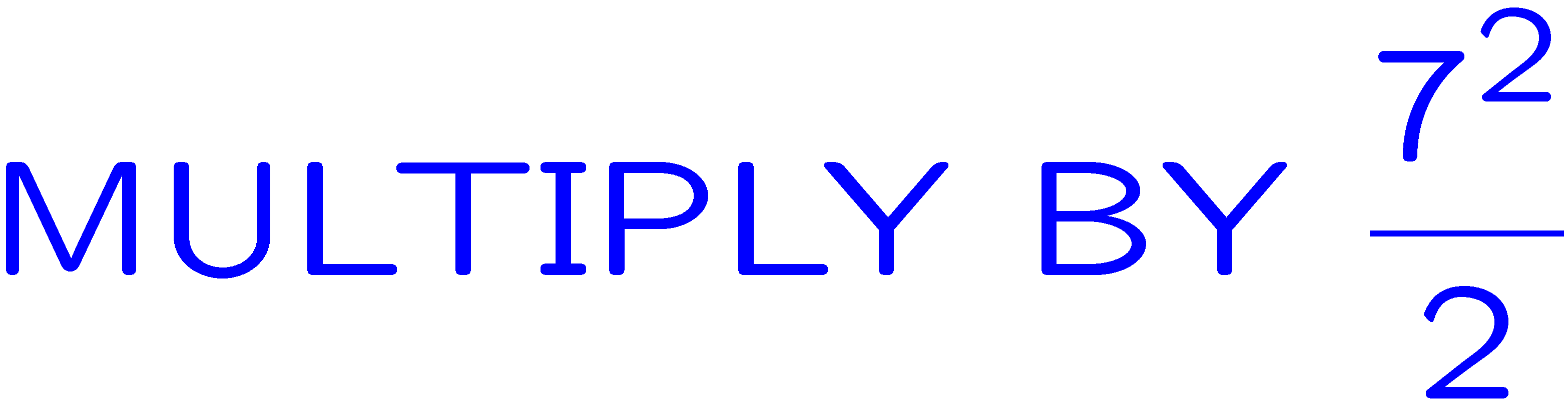 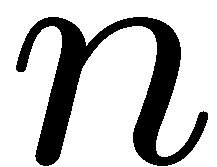 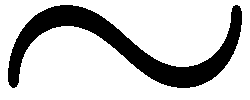 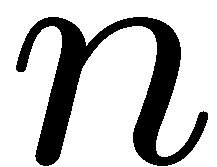 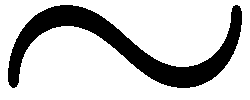 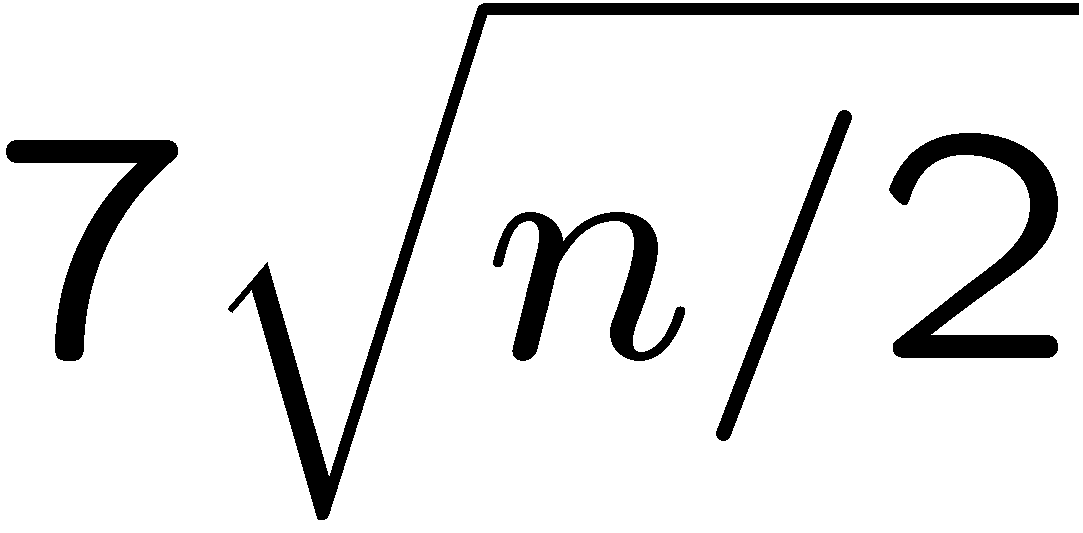 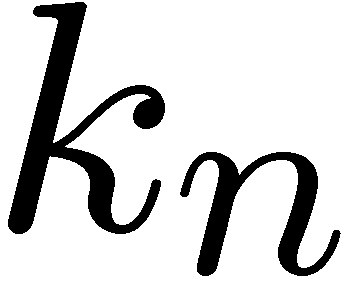 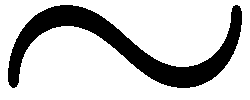 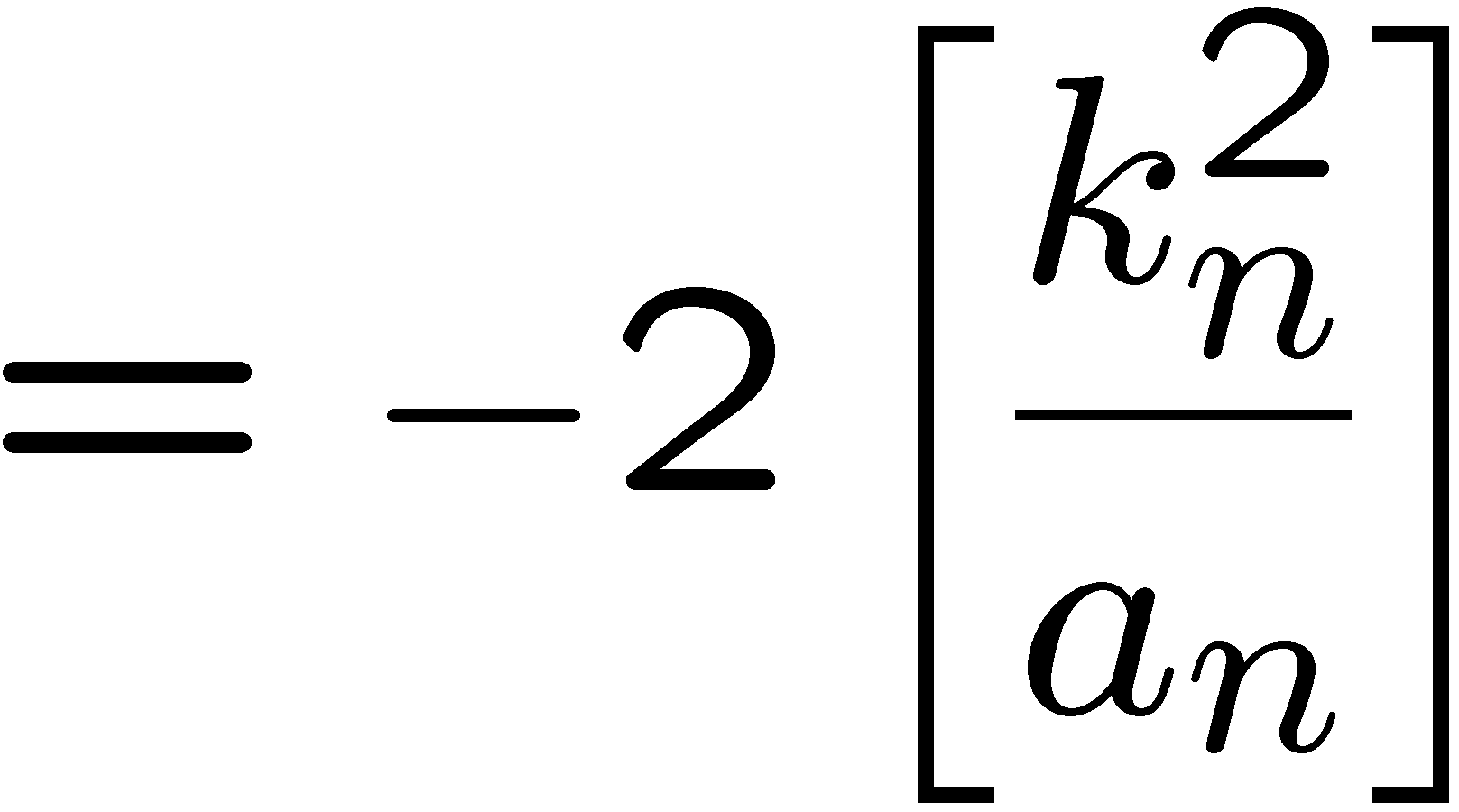 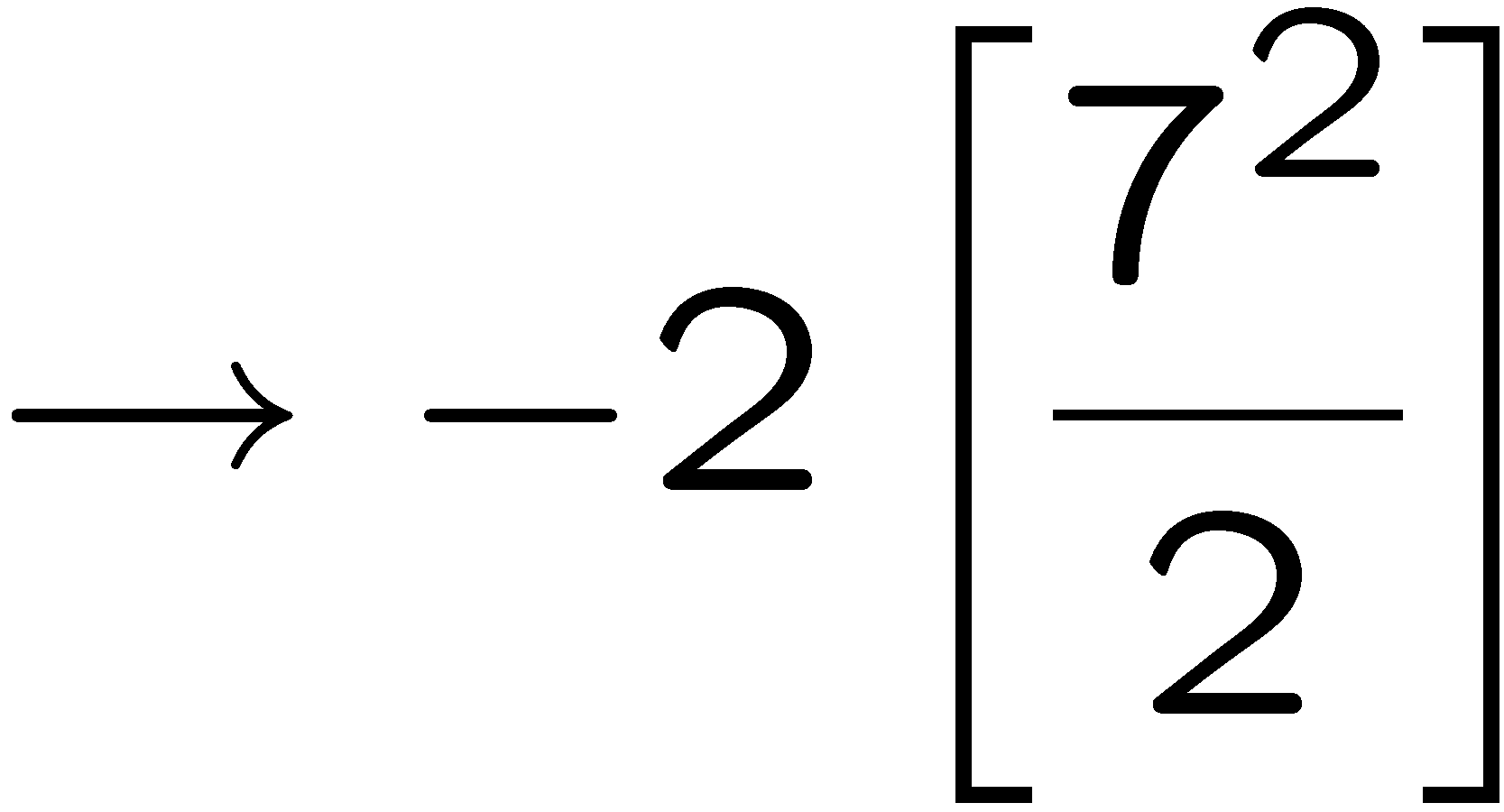 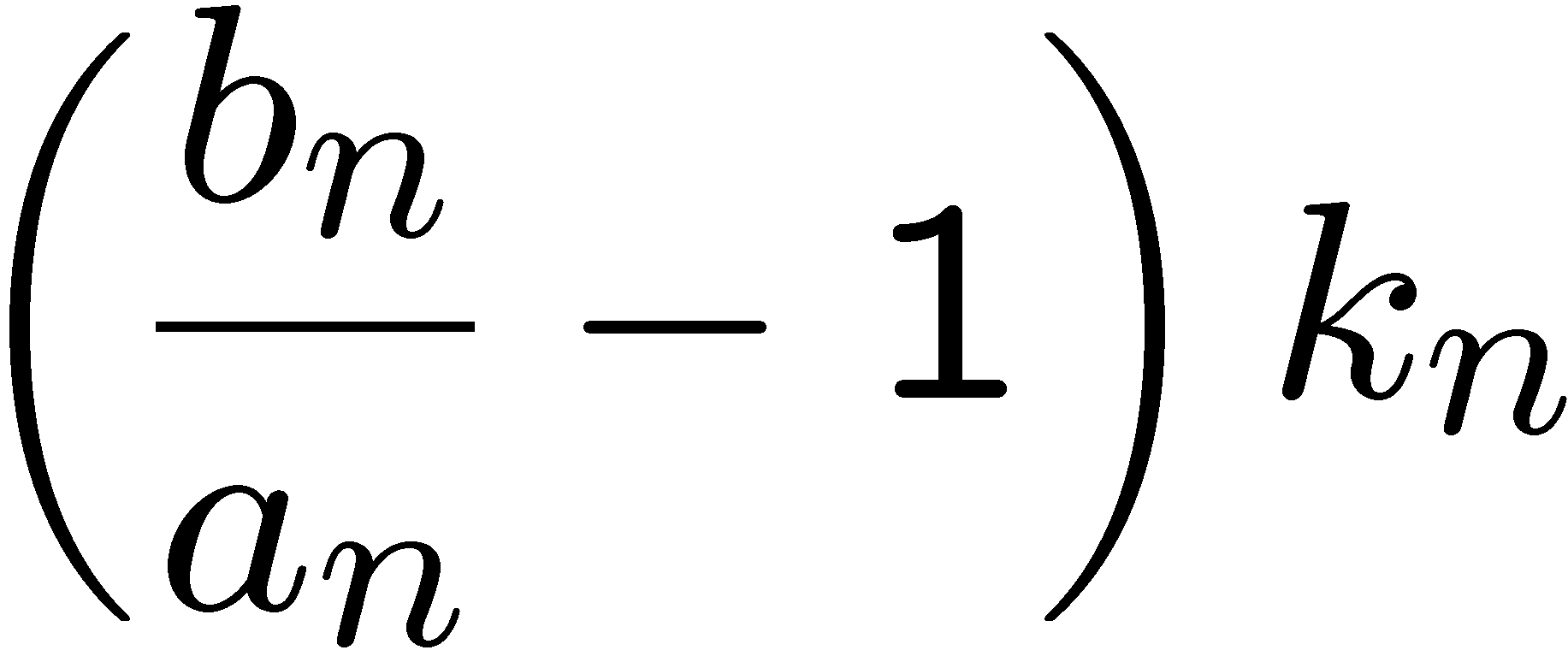 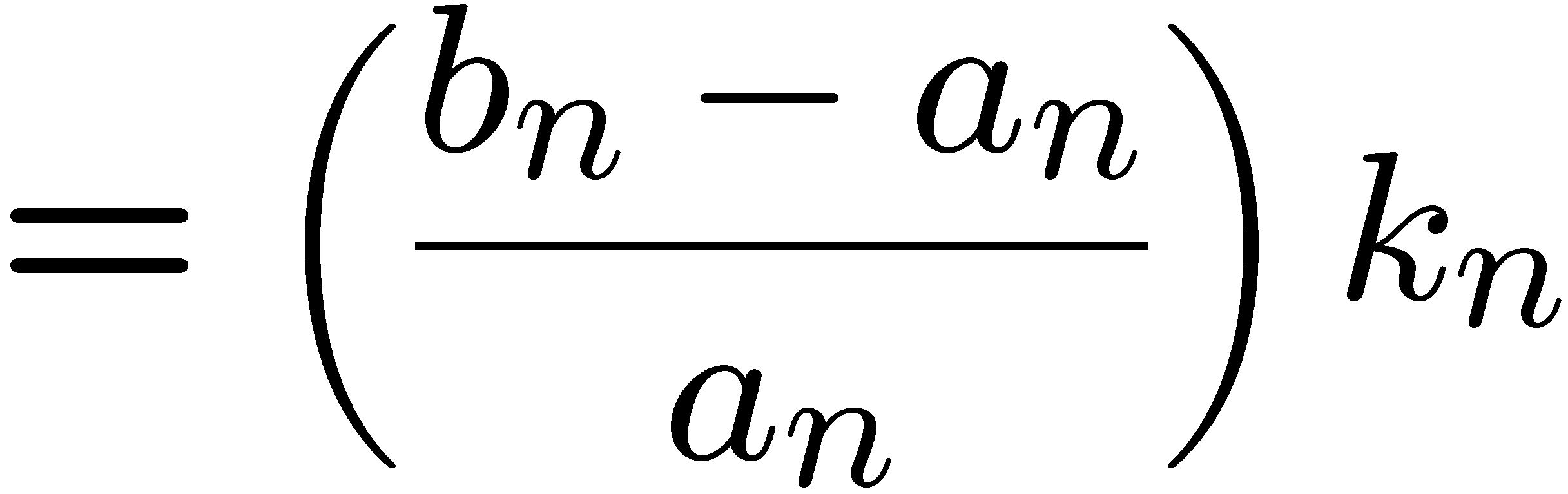 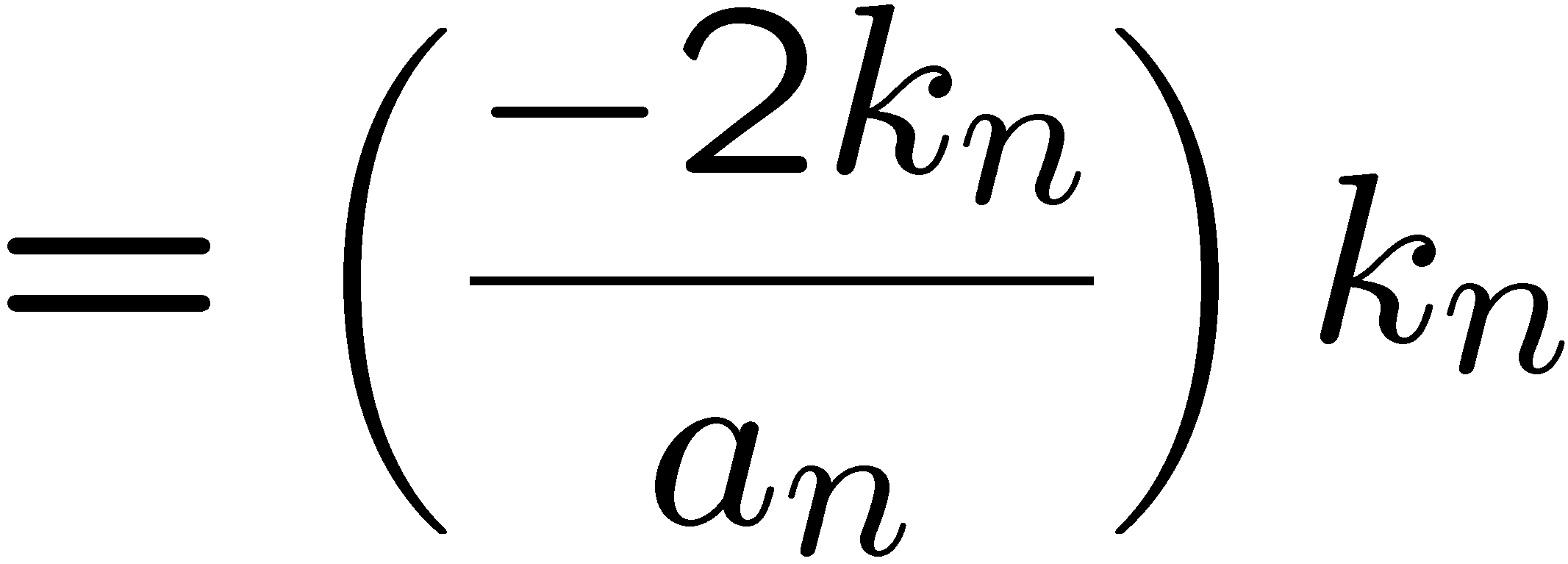 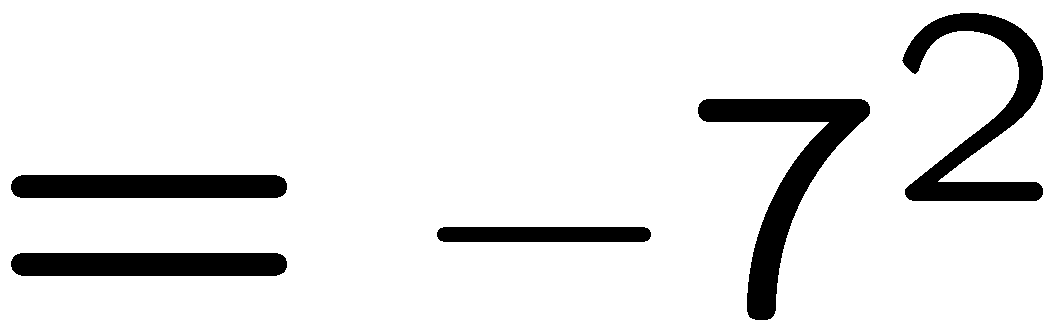 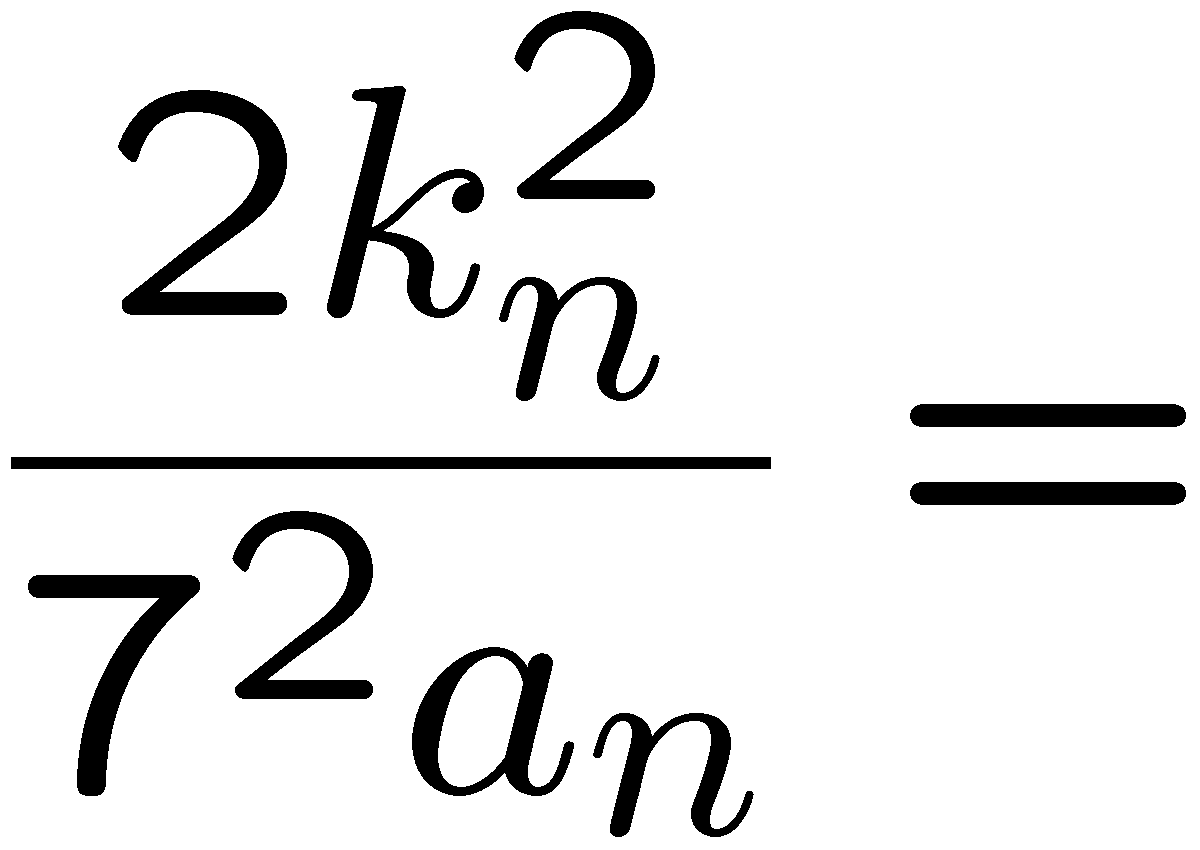 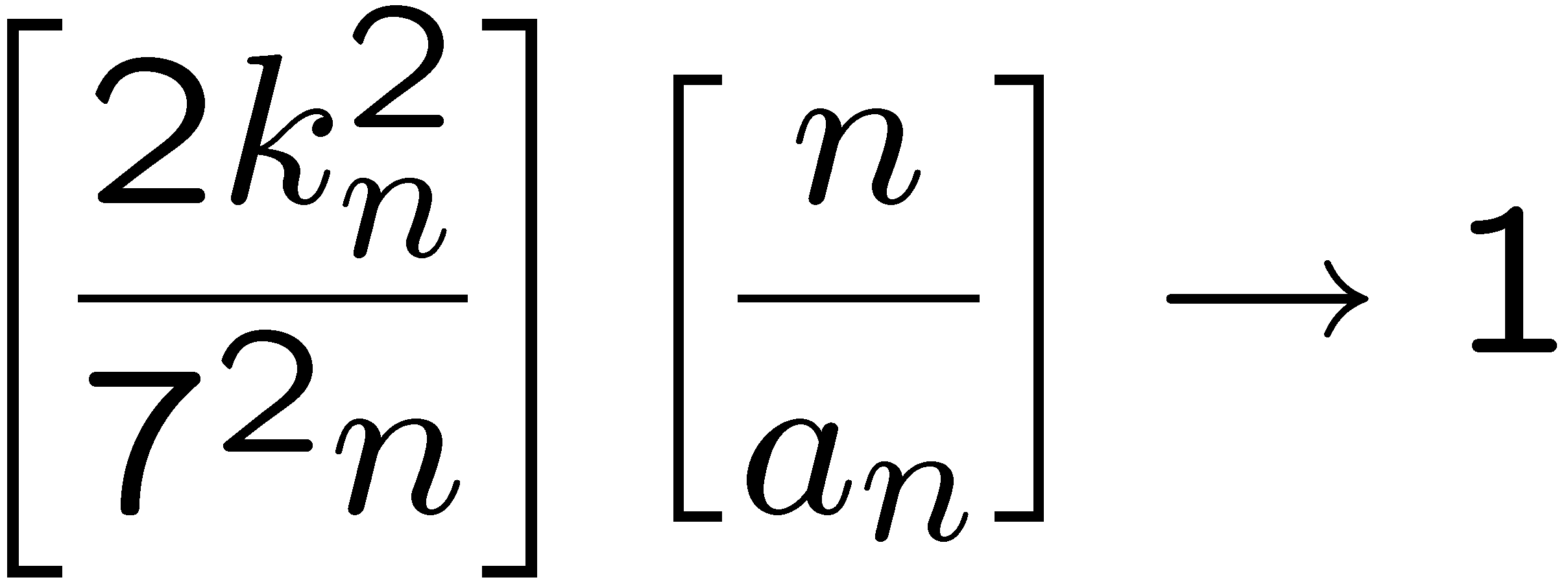 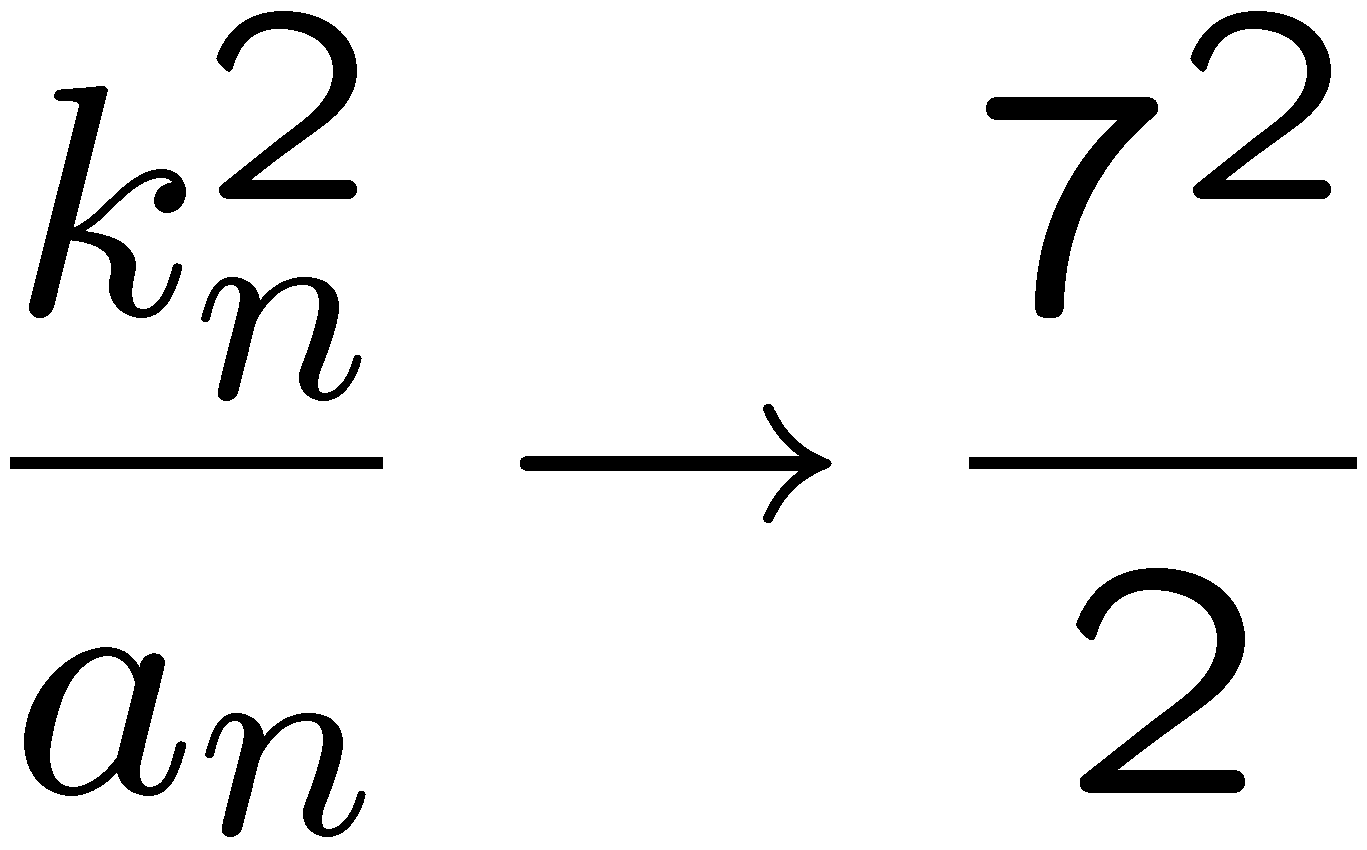 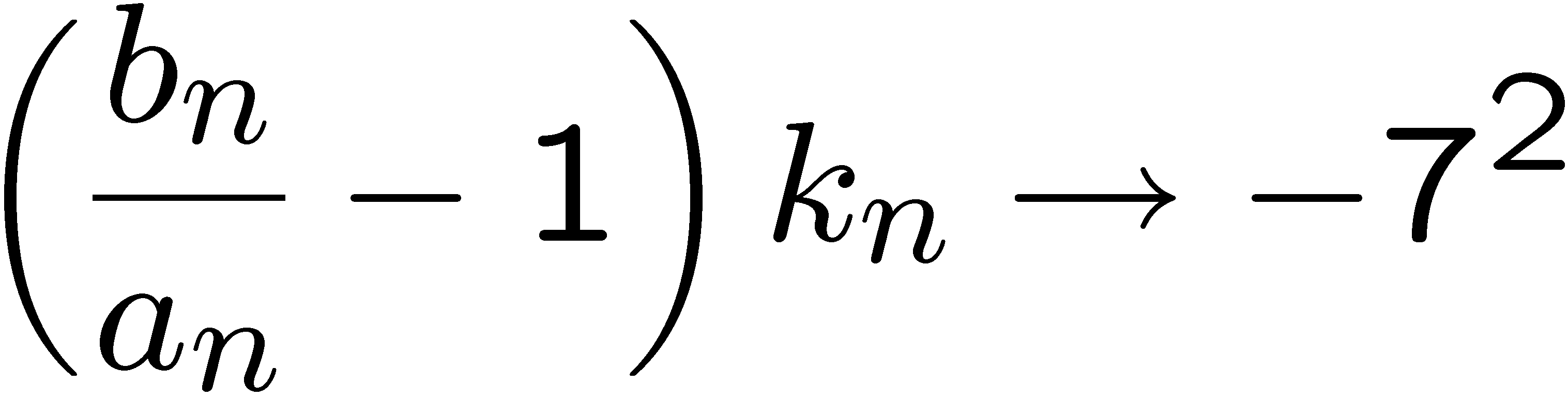 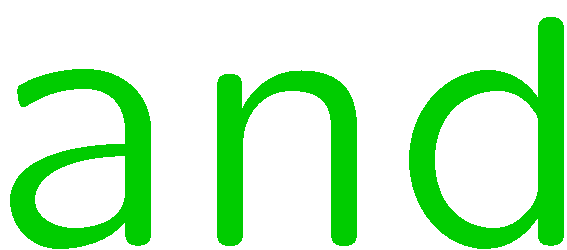 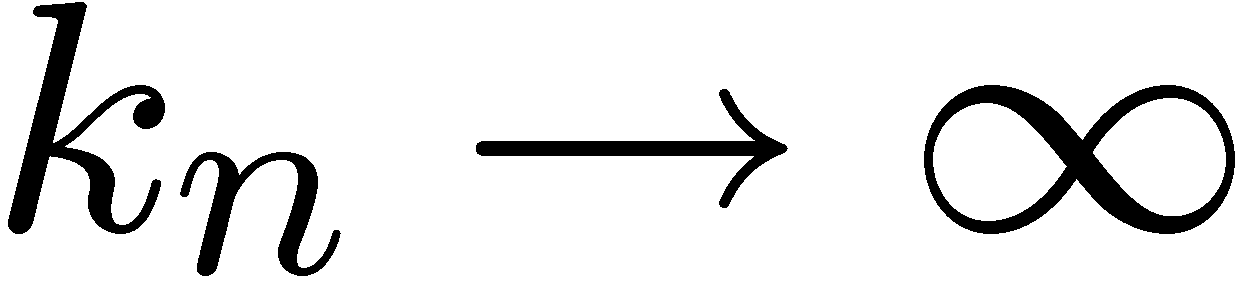 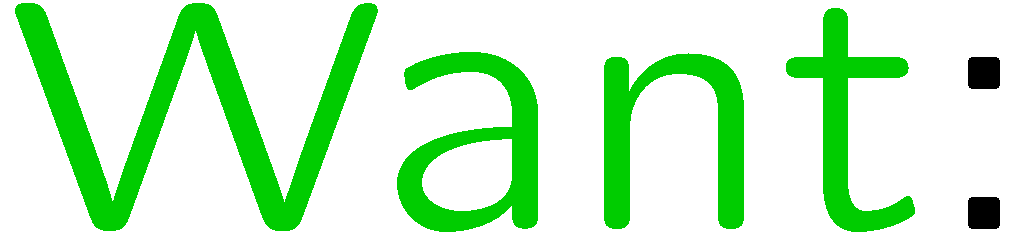 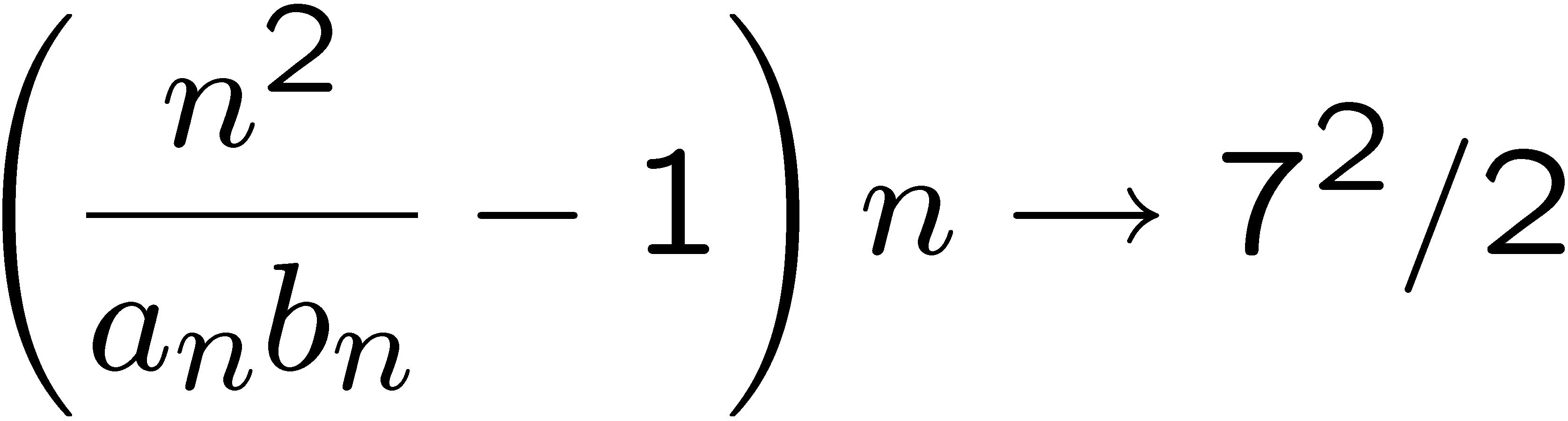 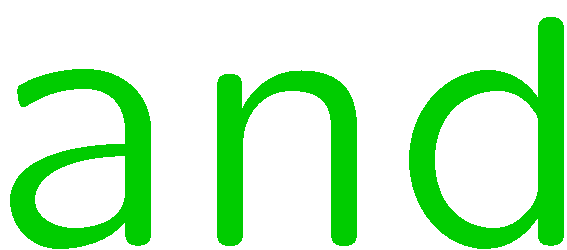 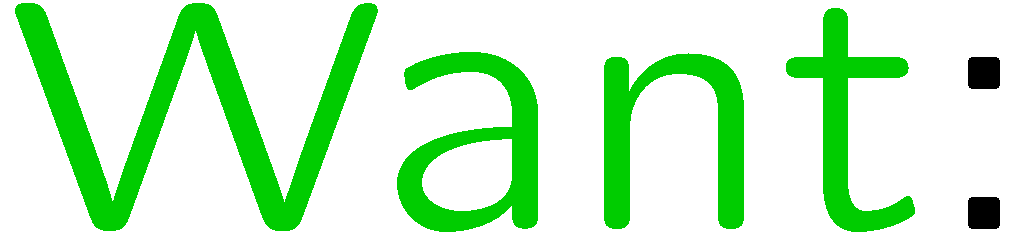 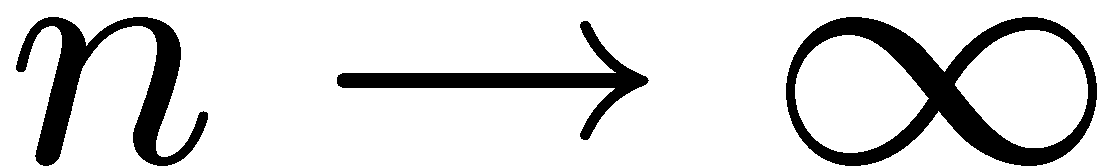 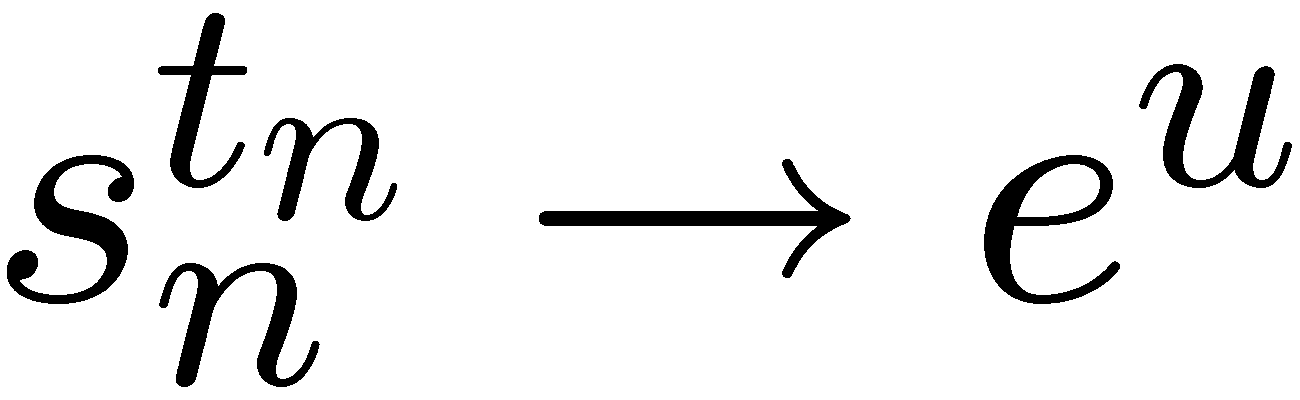 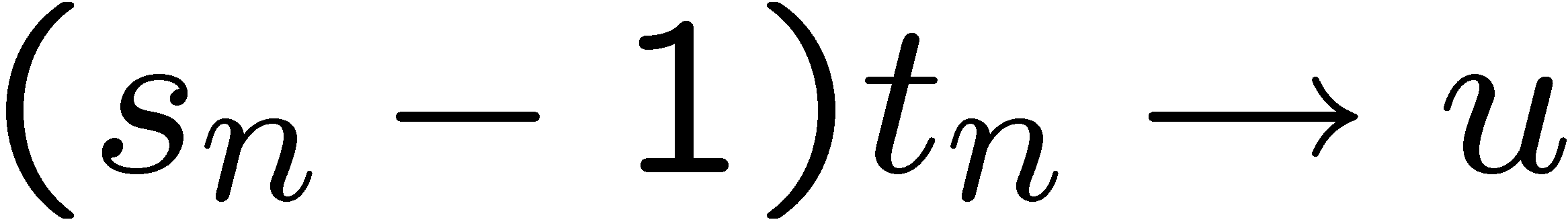 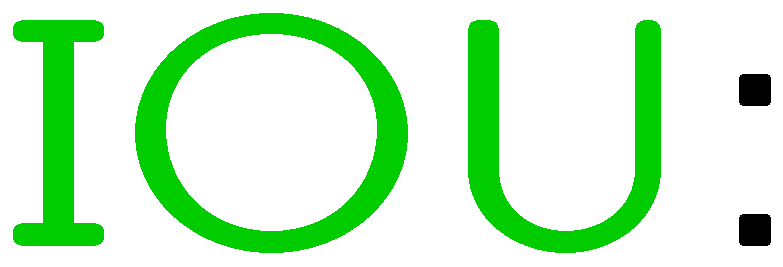 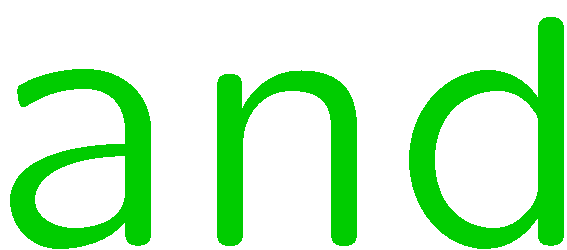 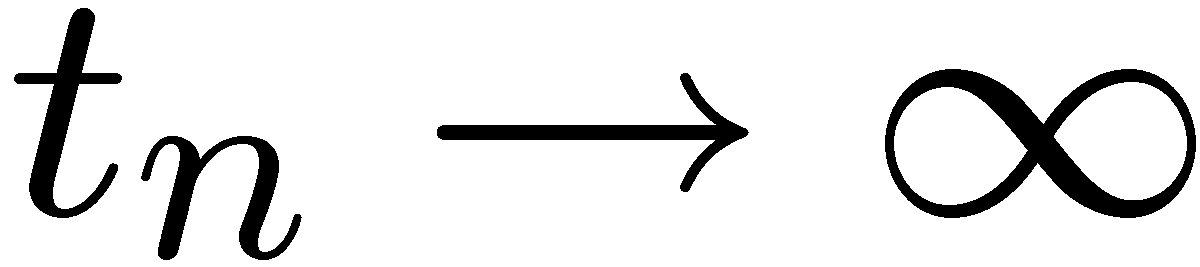 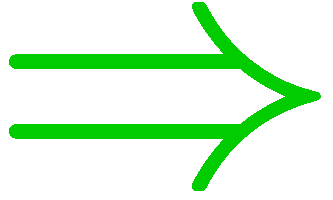 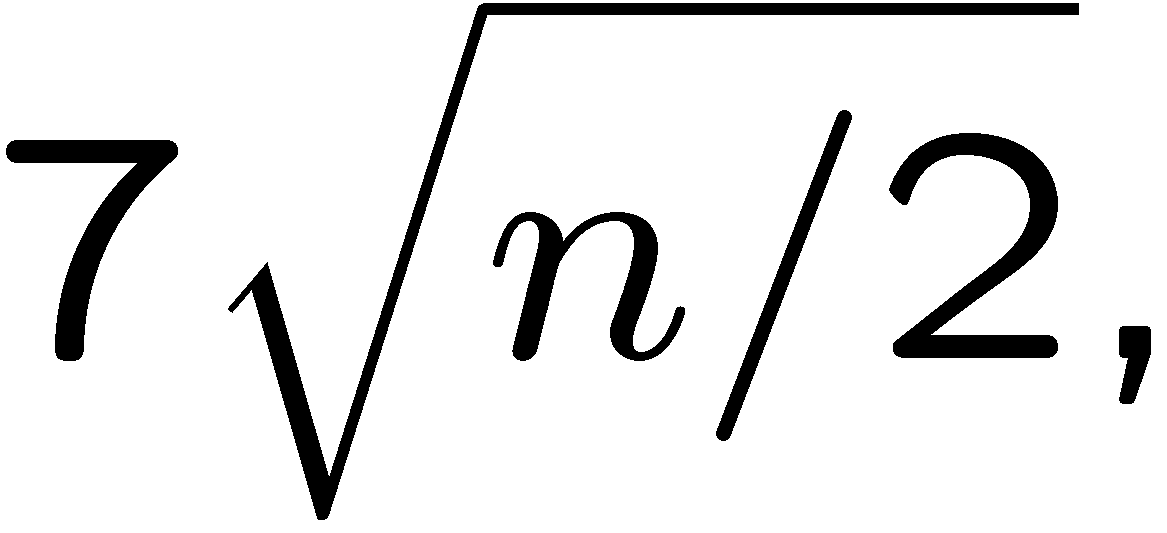 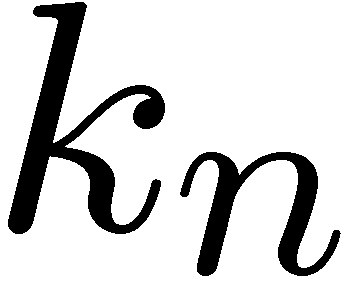 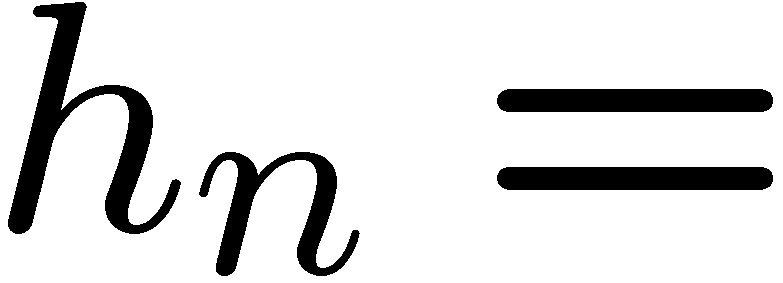 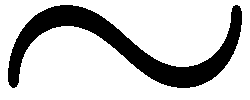 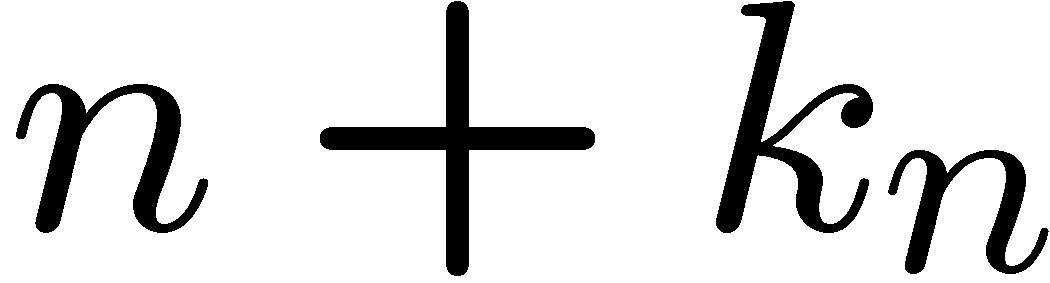 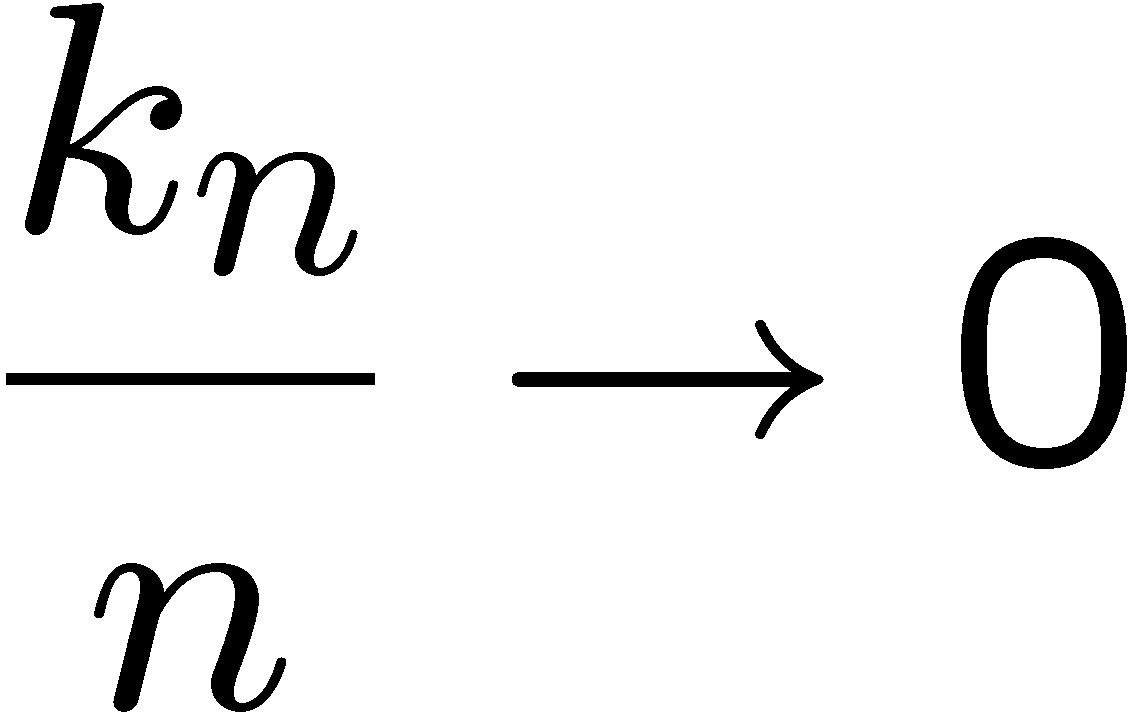 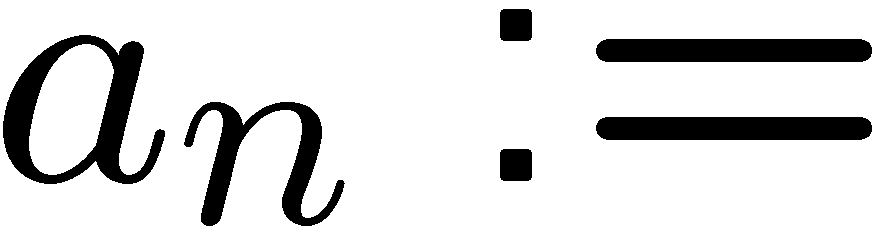 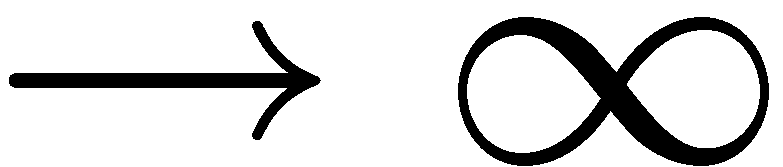 59
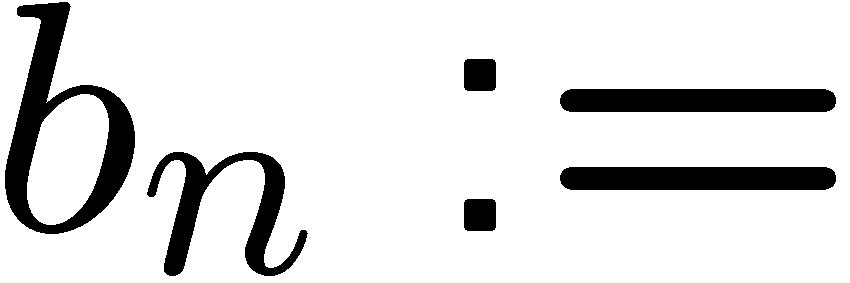 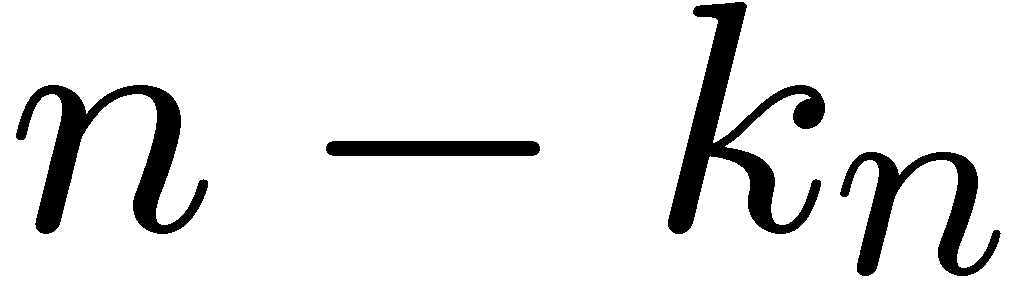 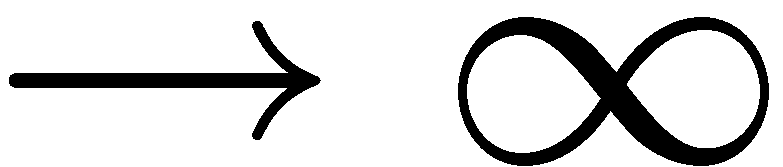 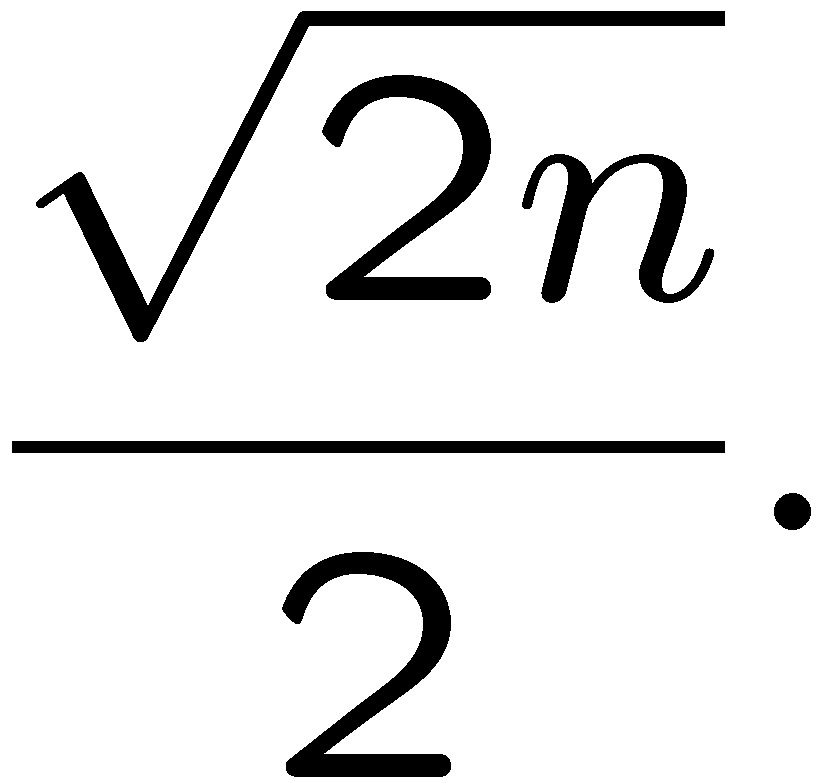 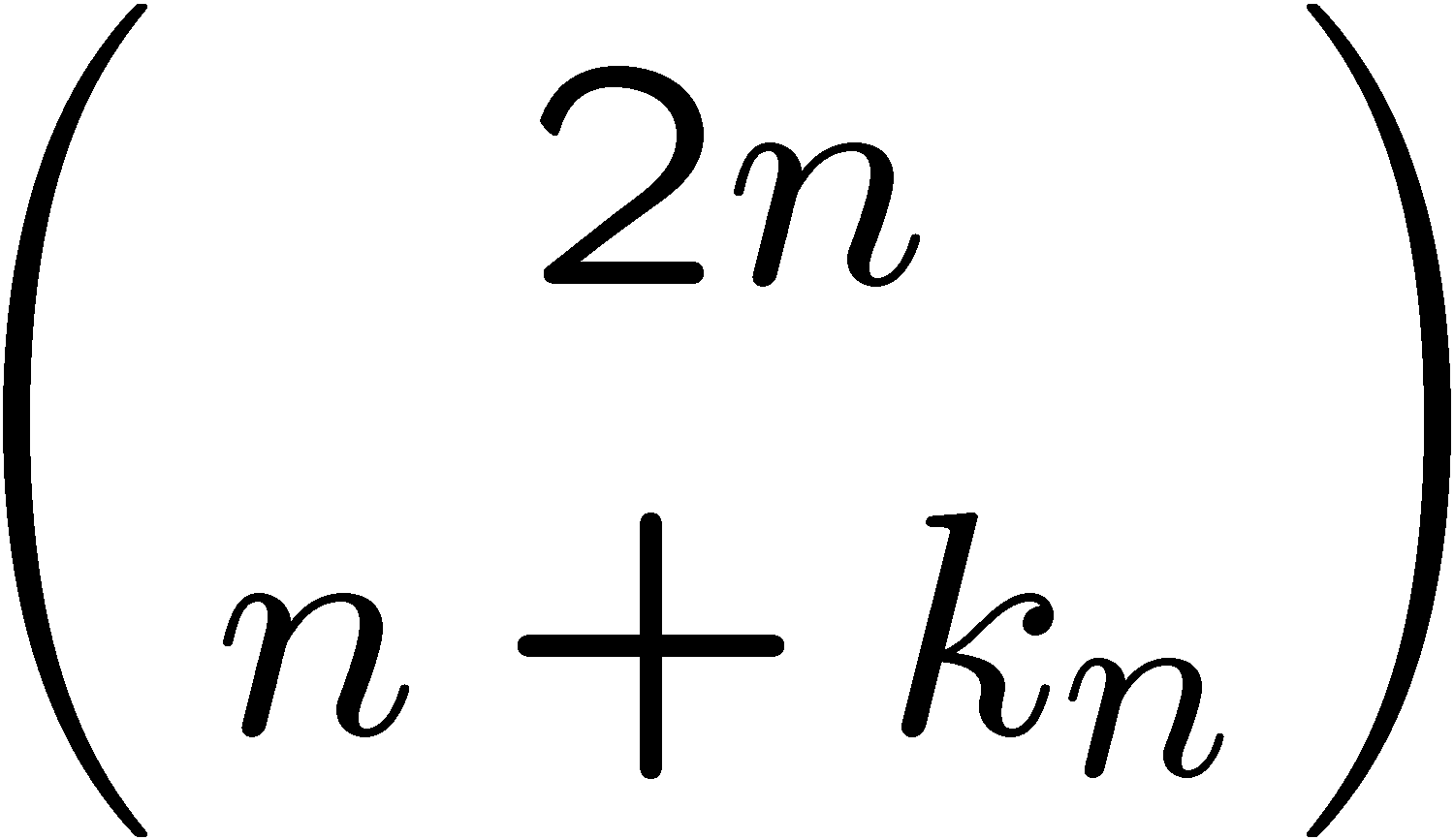 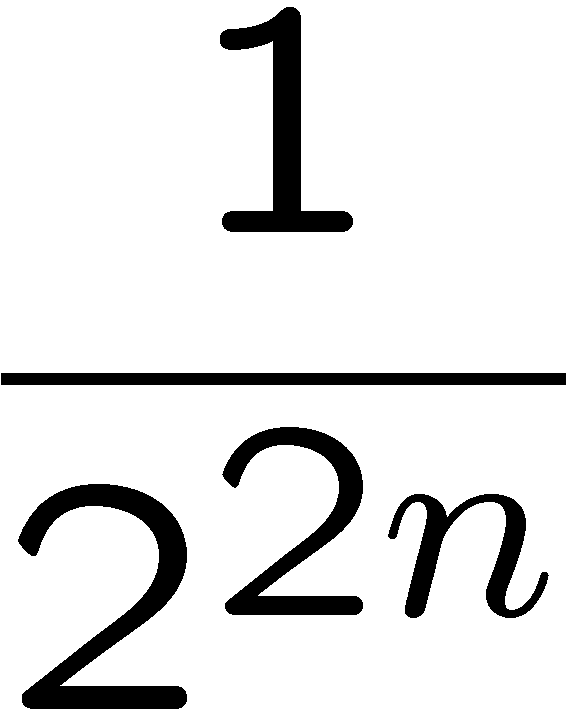 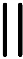 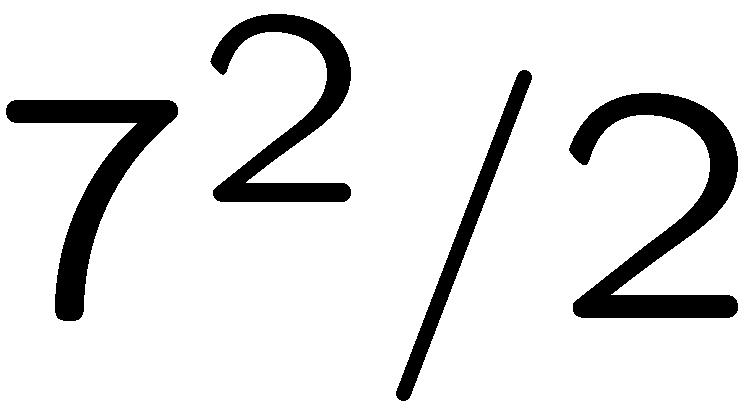 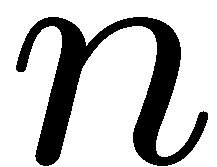 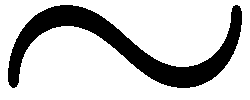 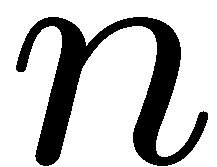 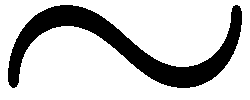 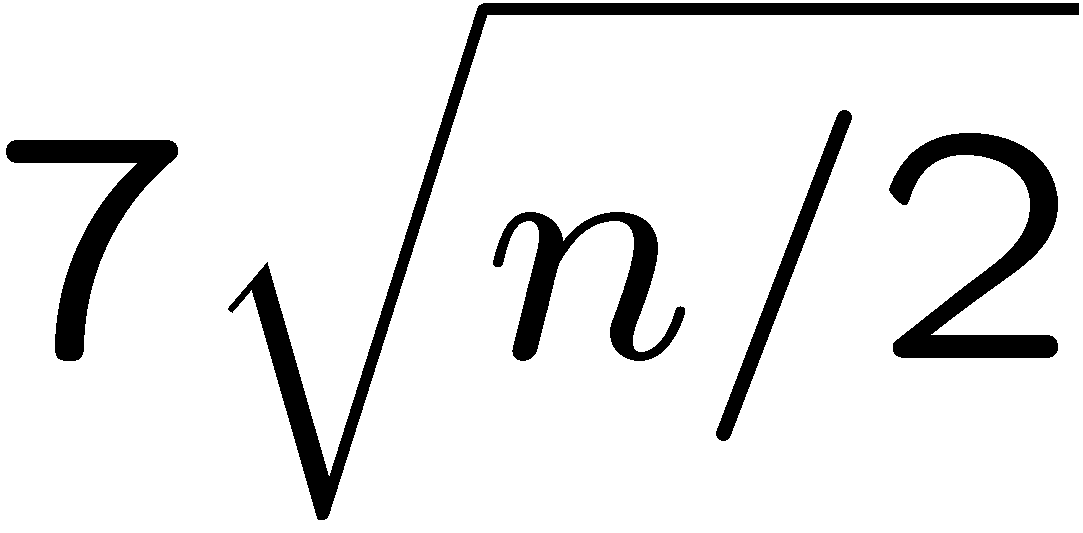 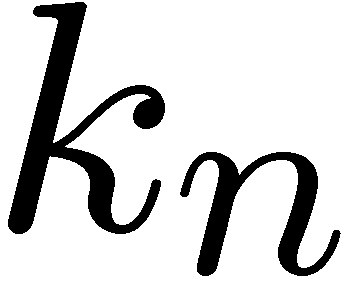 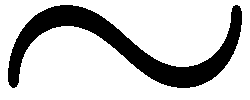 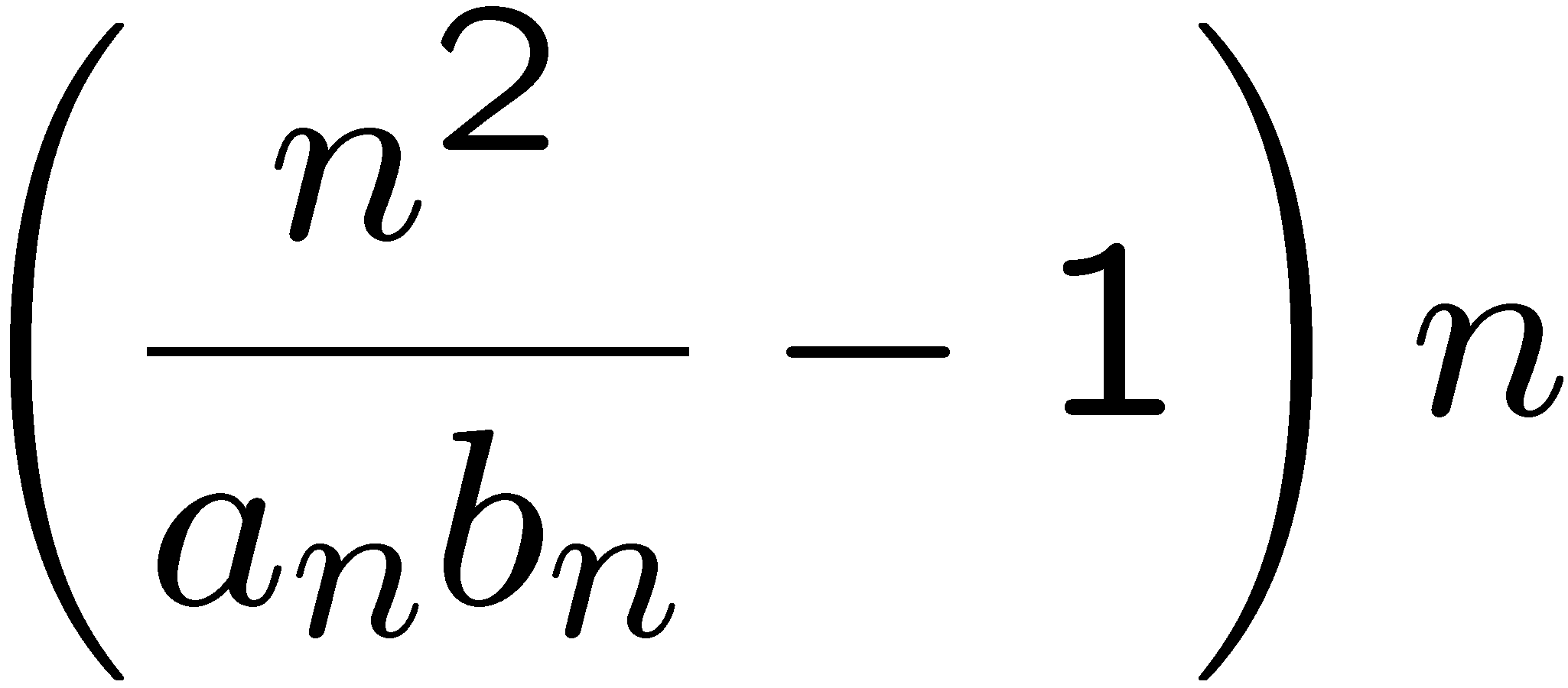 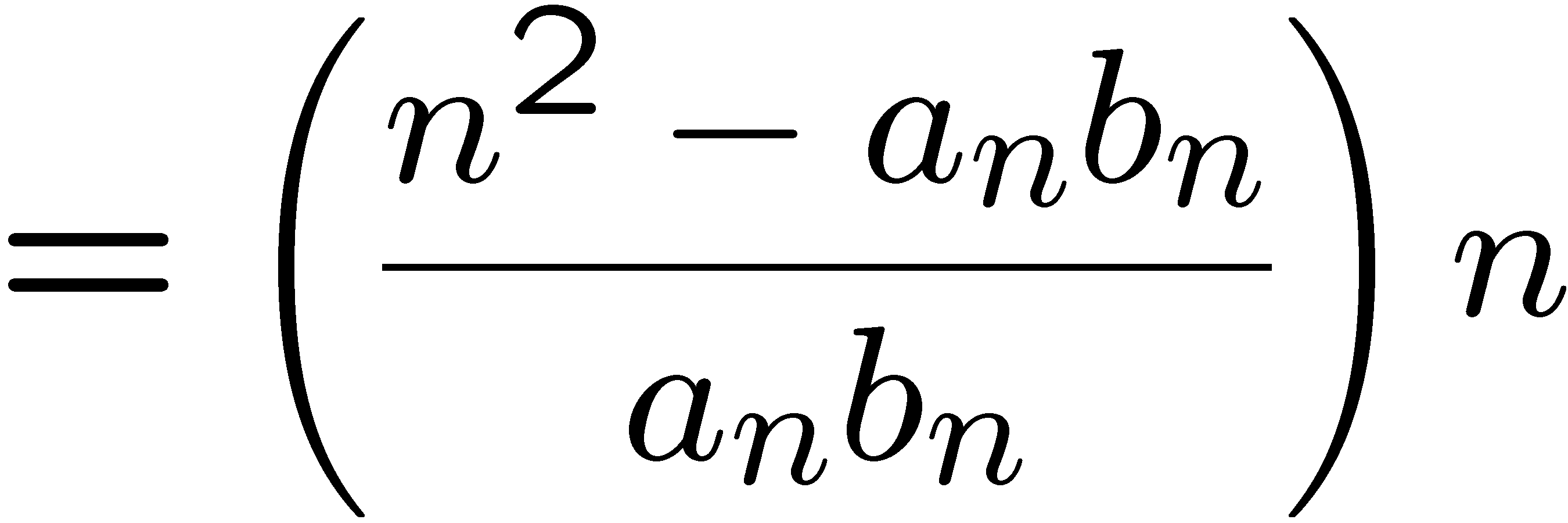 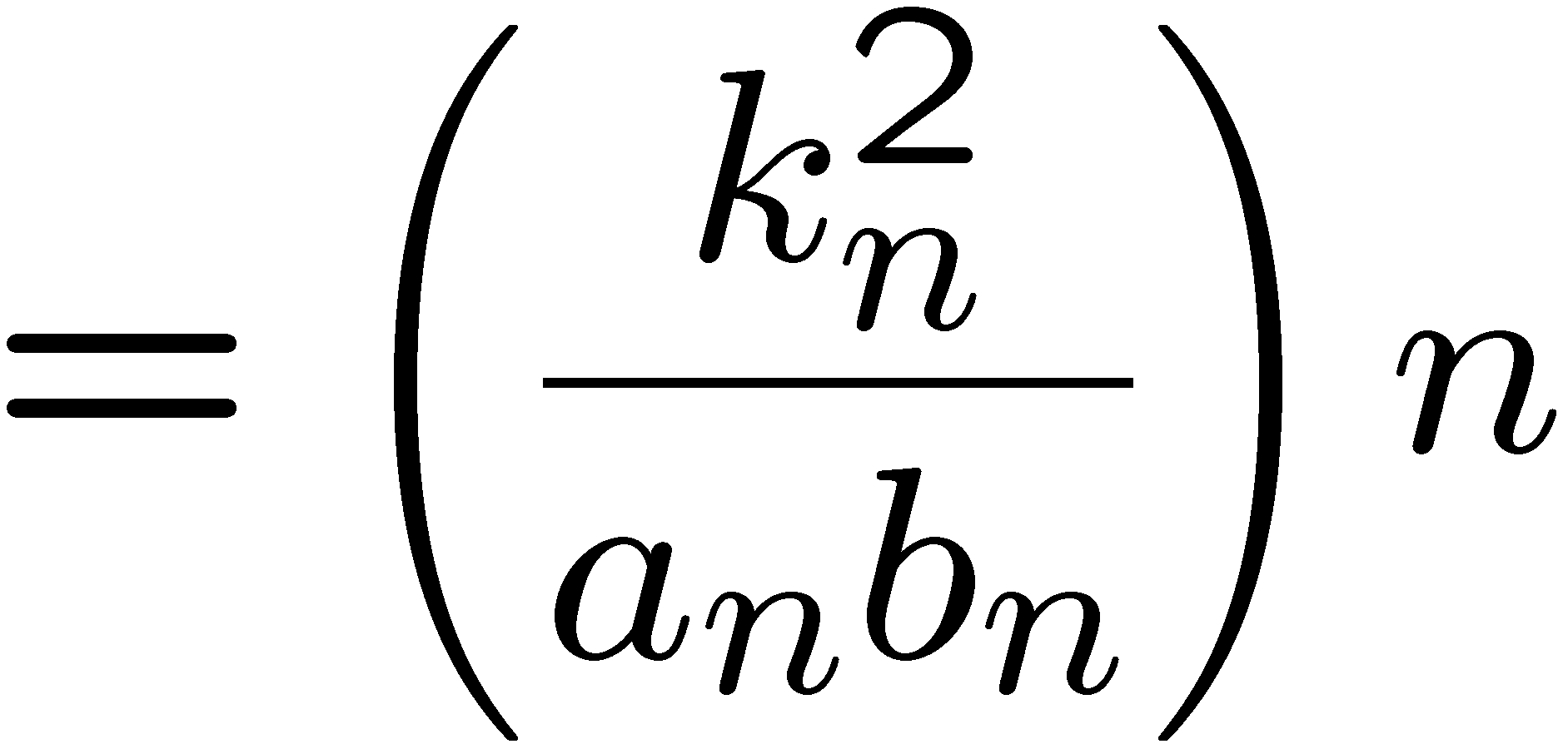 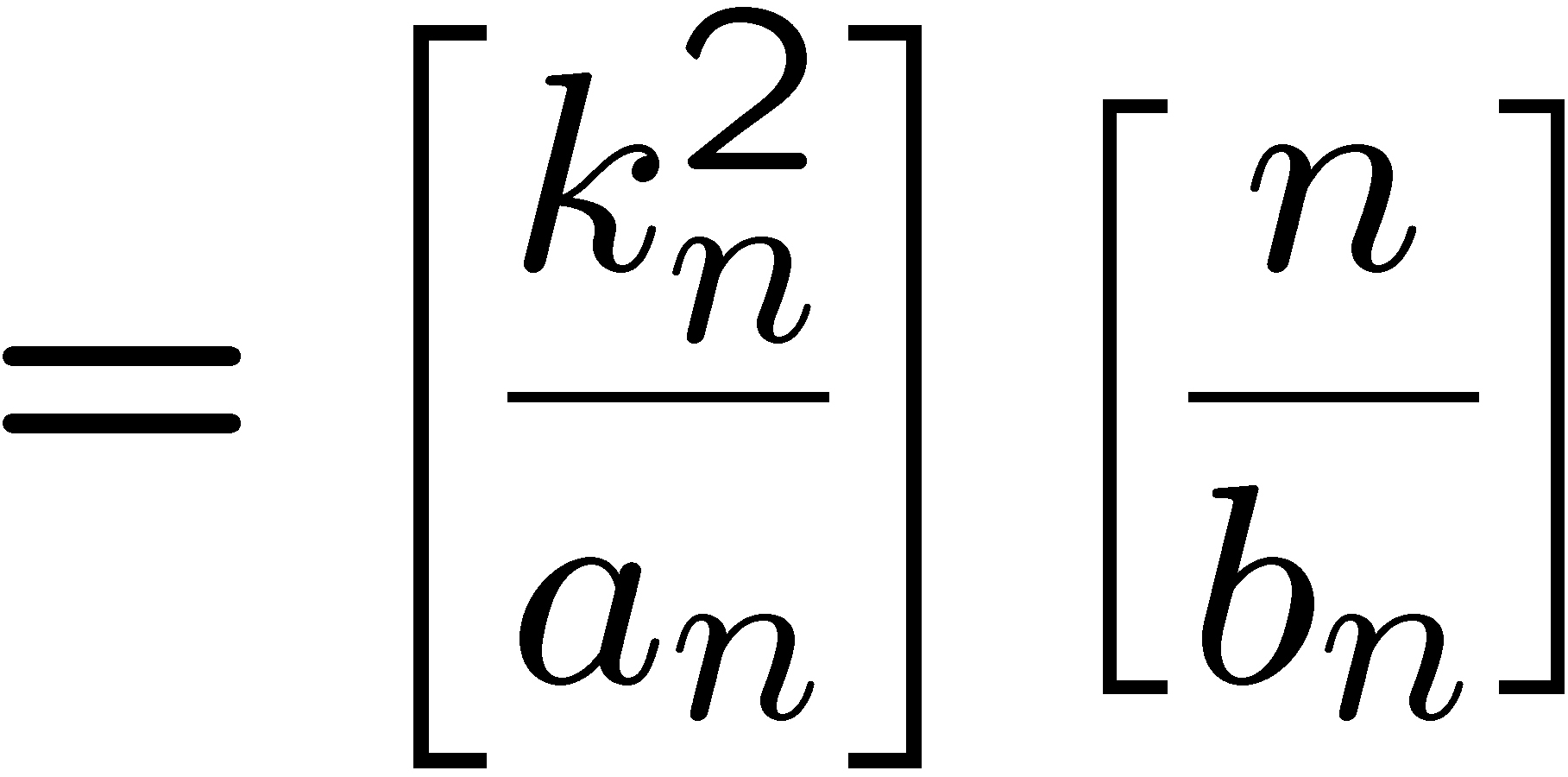 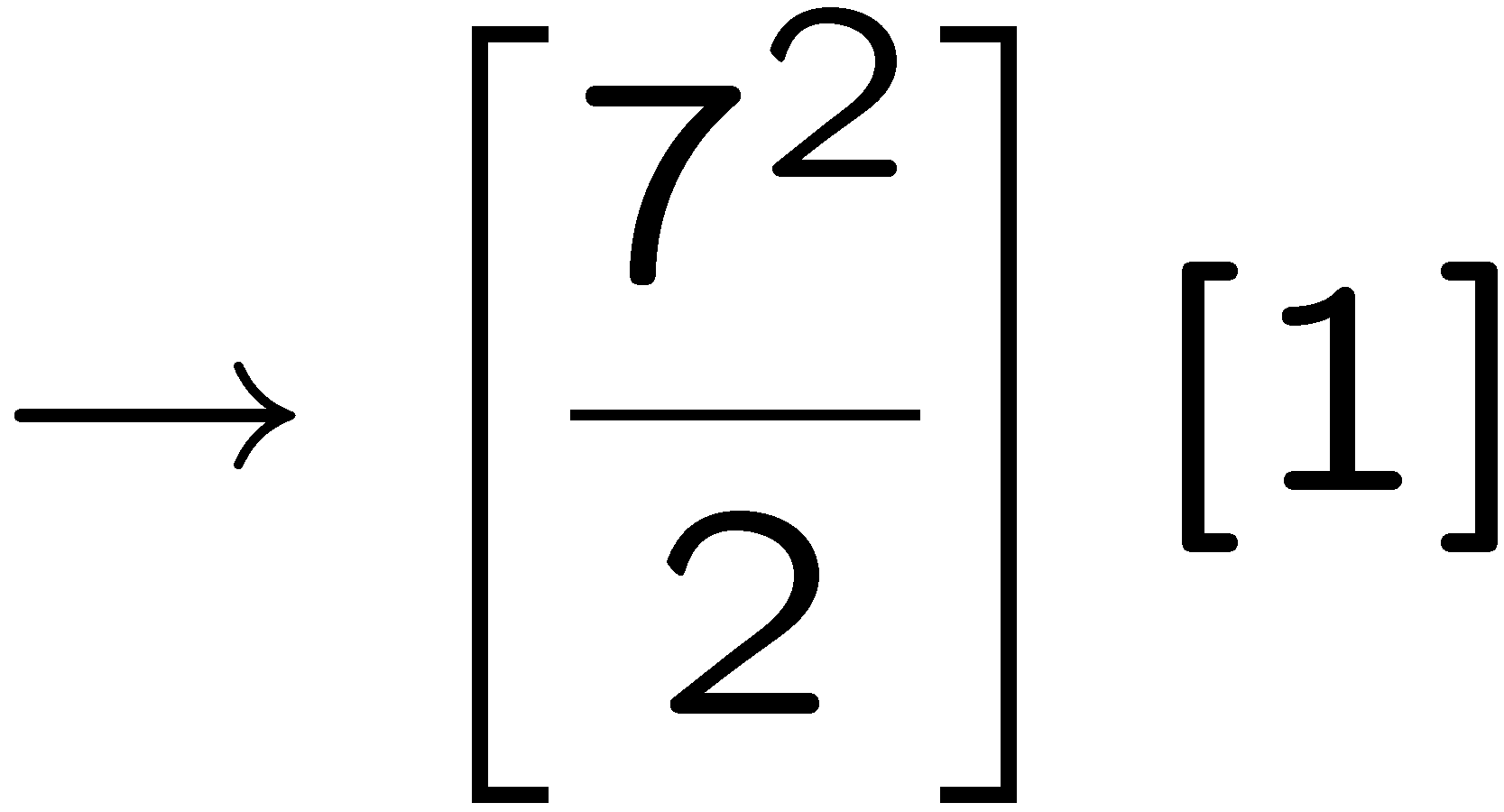 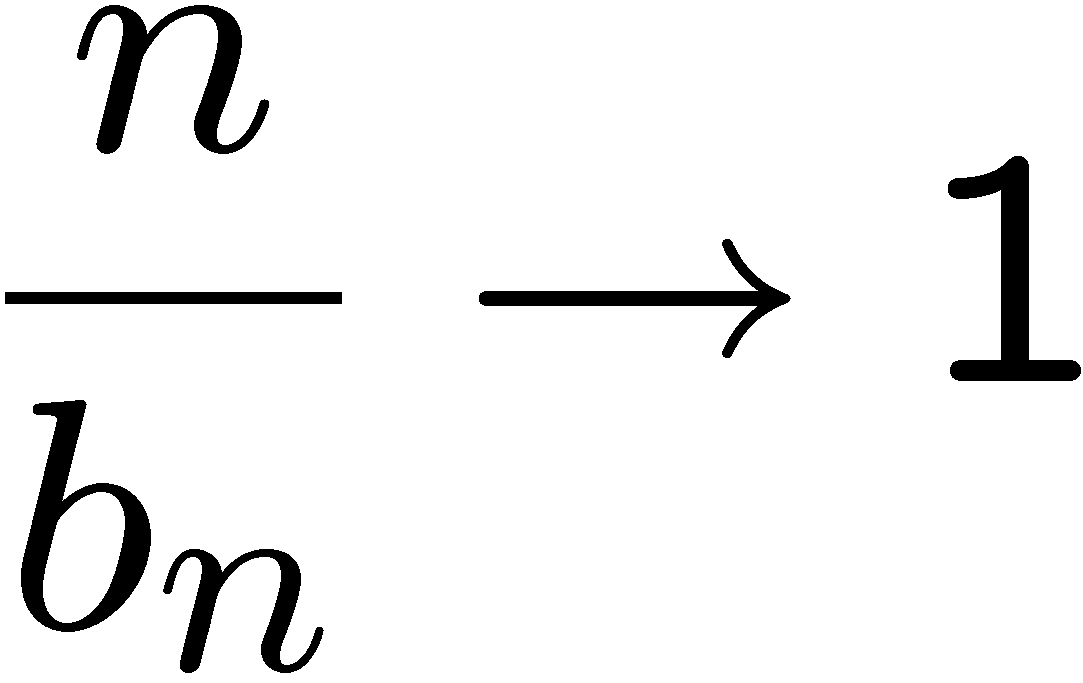 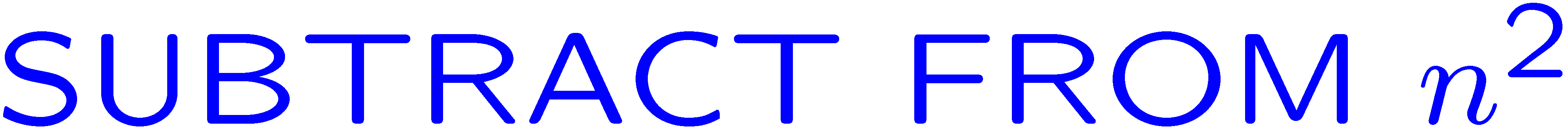 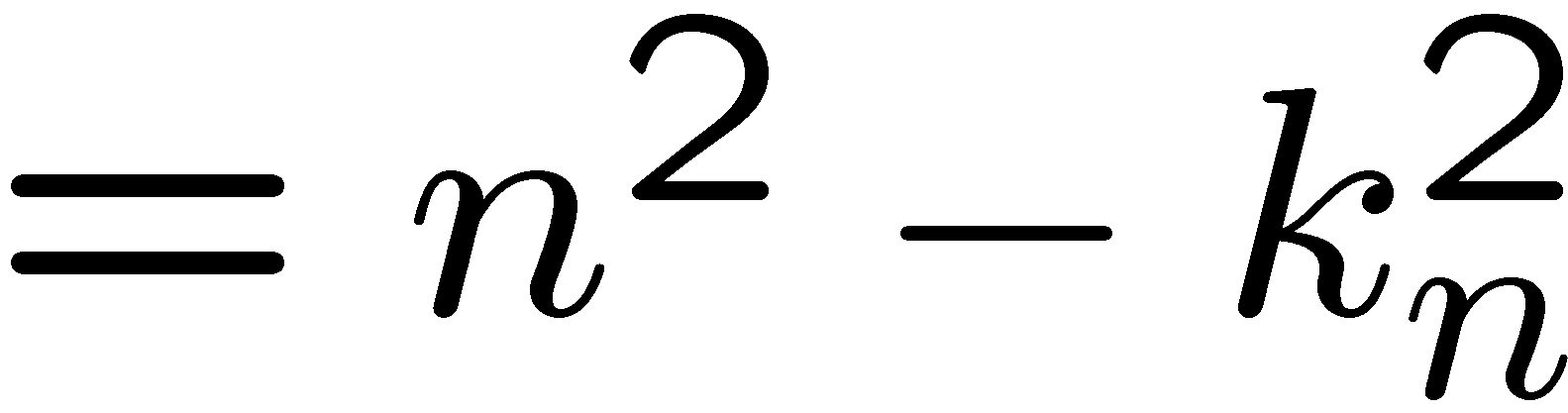 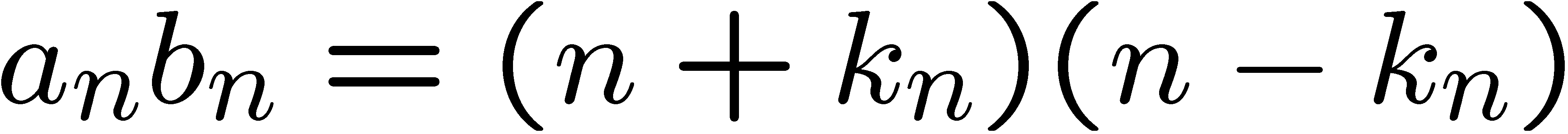 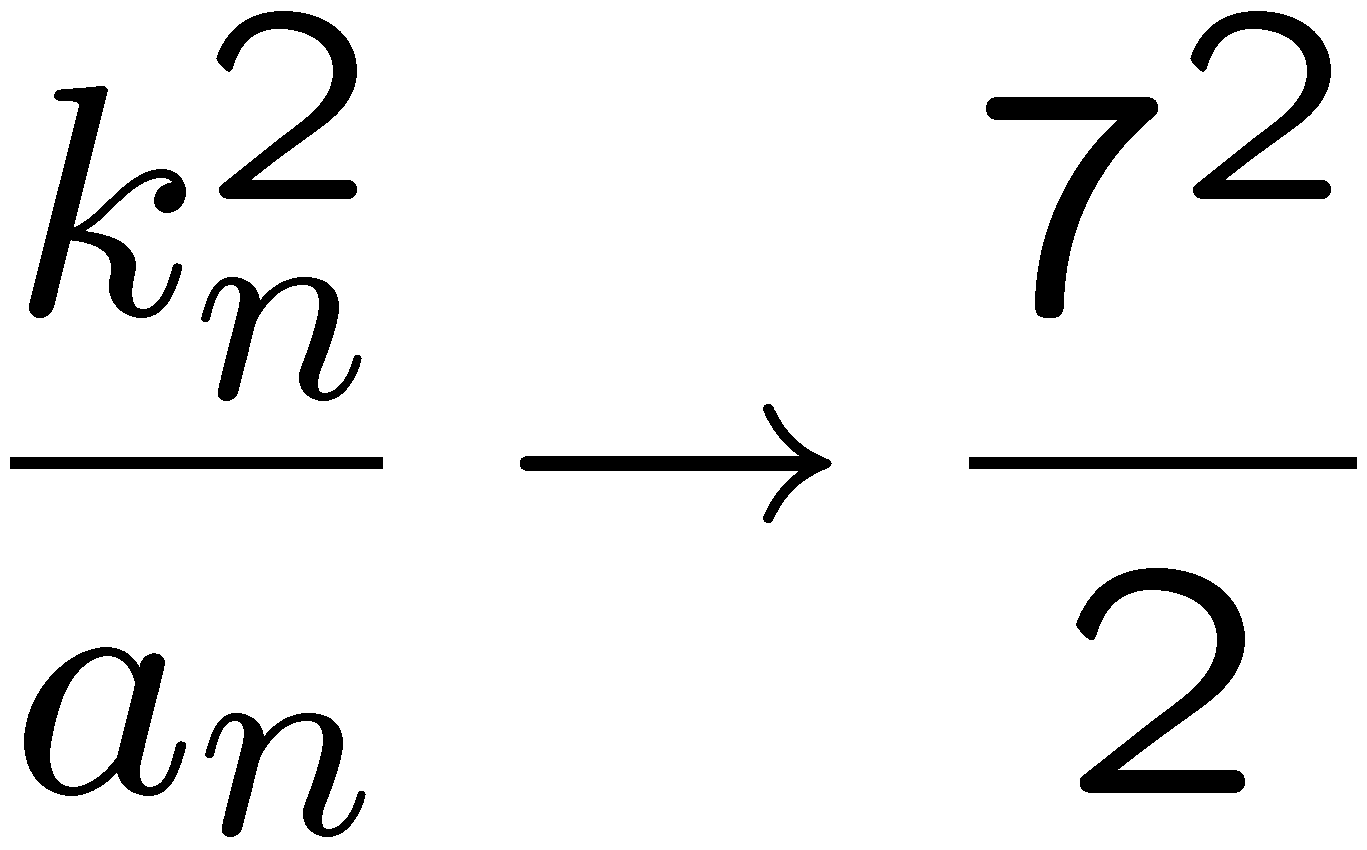 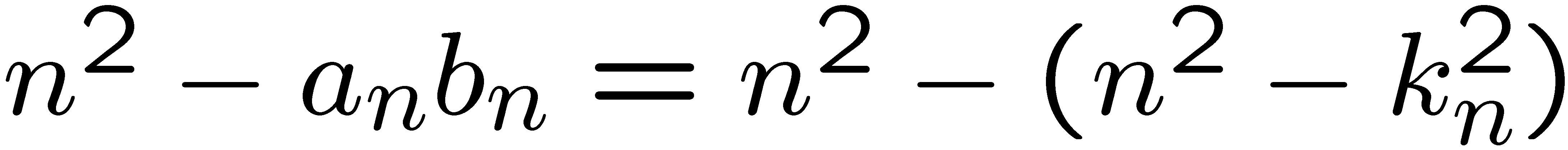 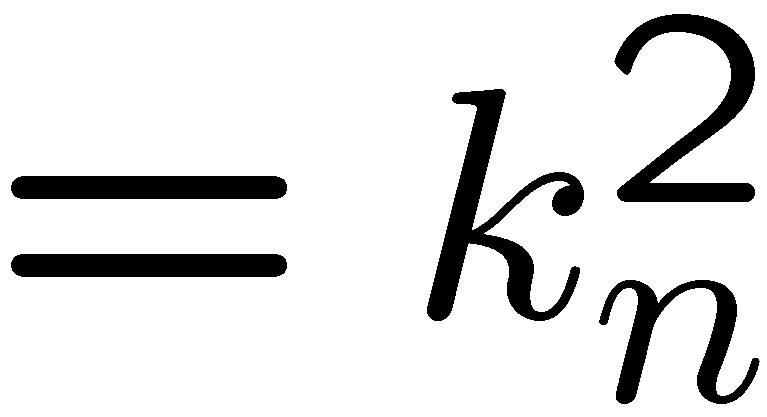 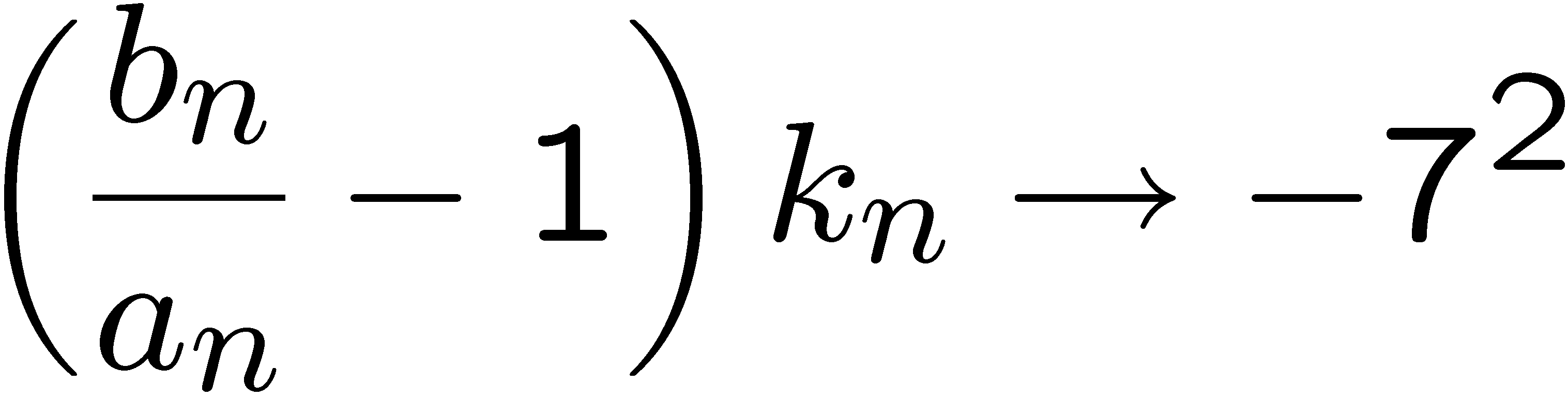 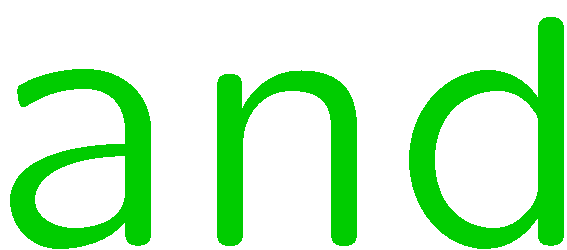 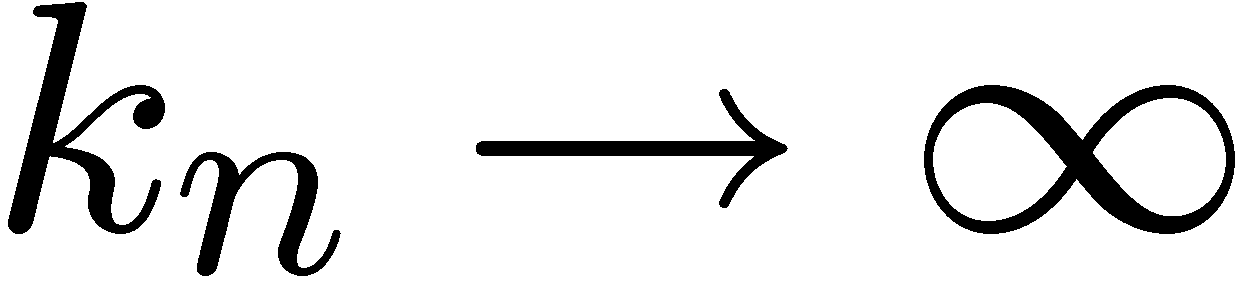 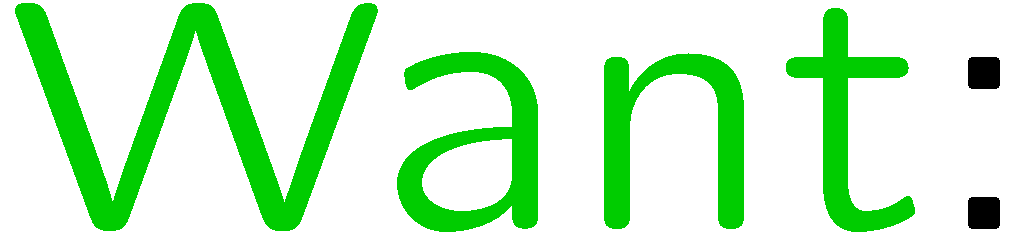 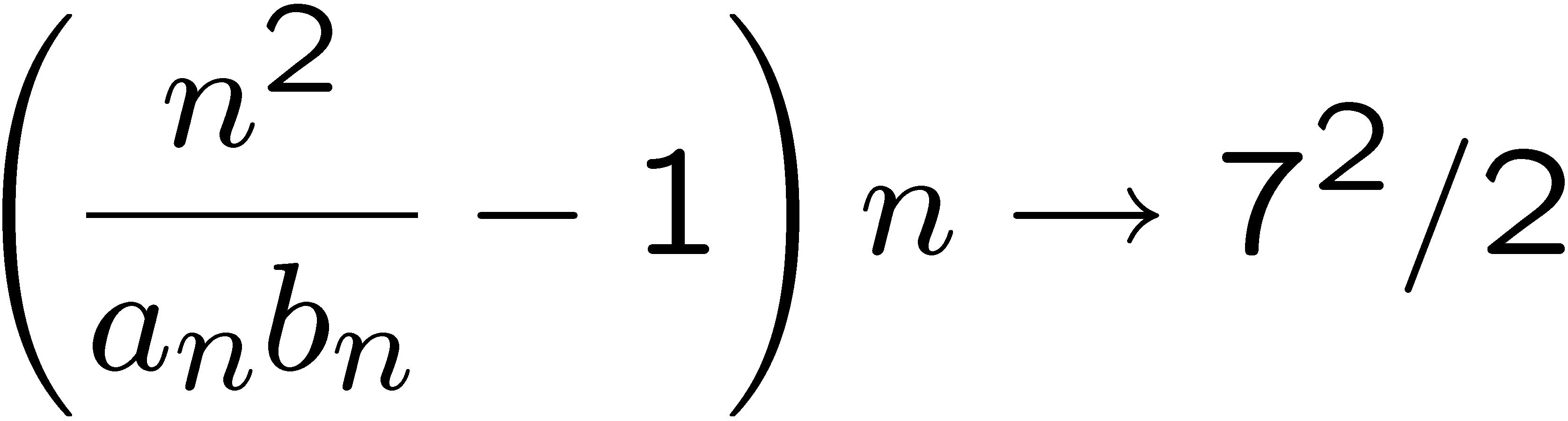 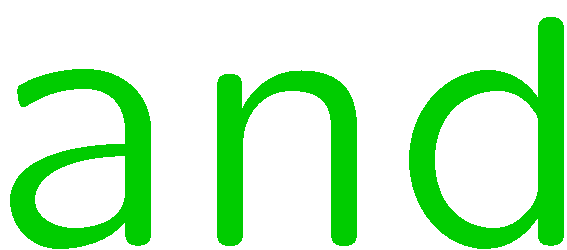 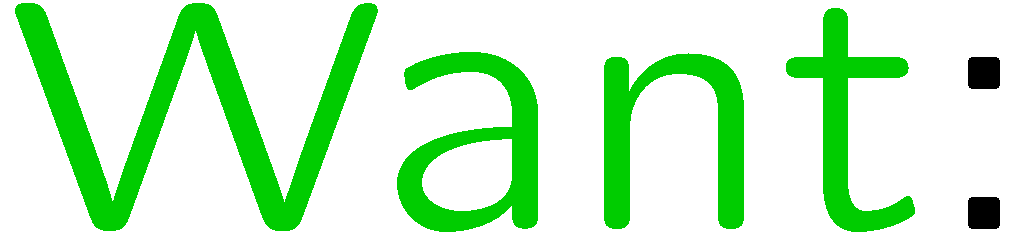 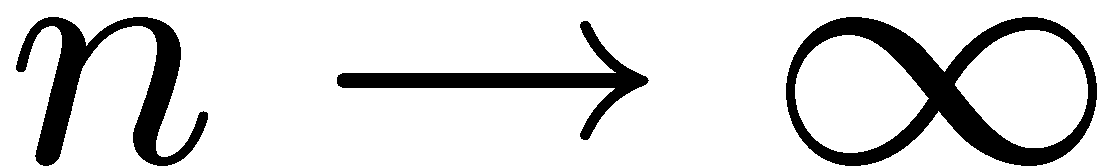 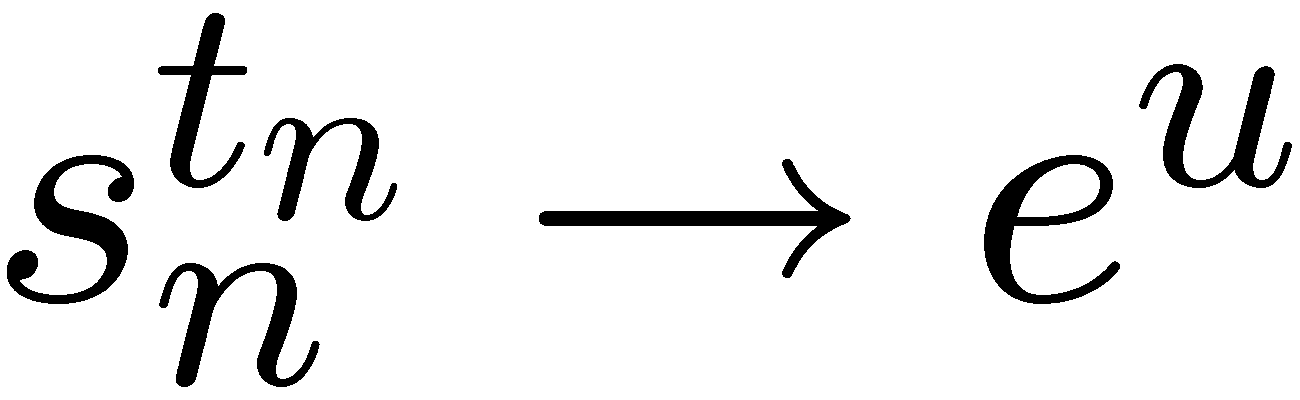 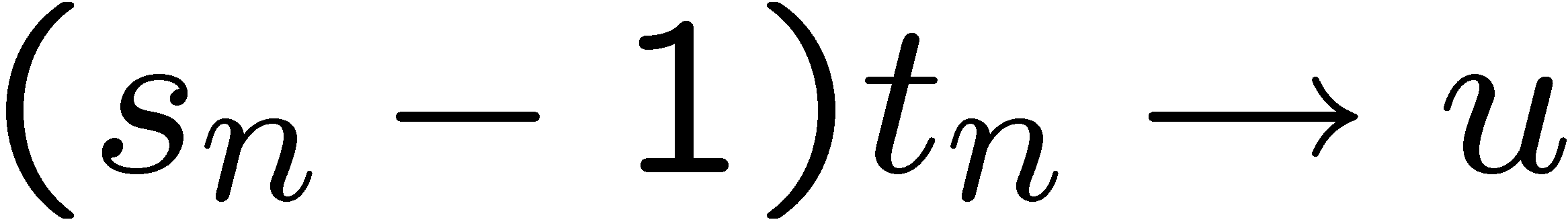 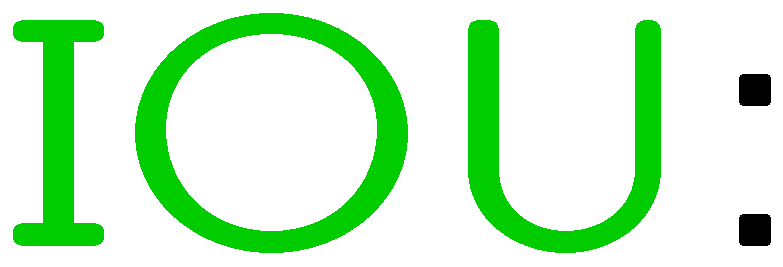 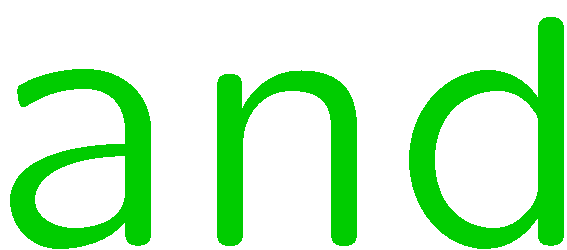 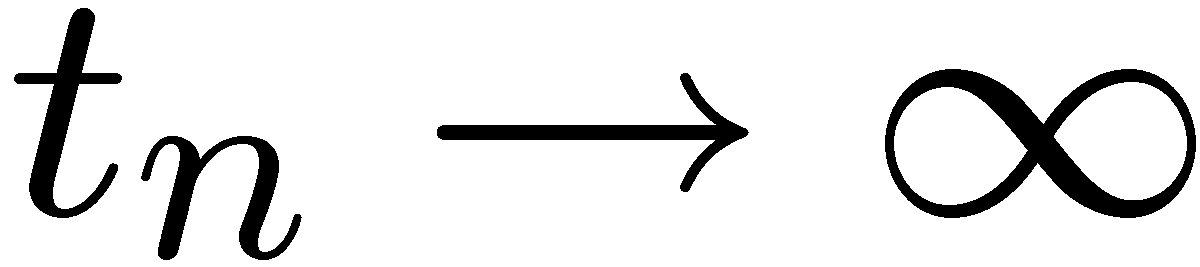 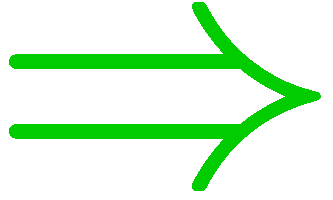 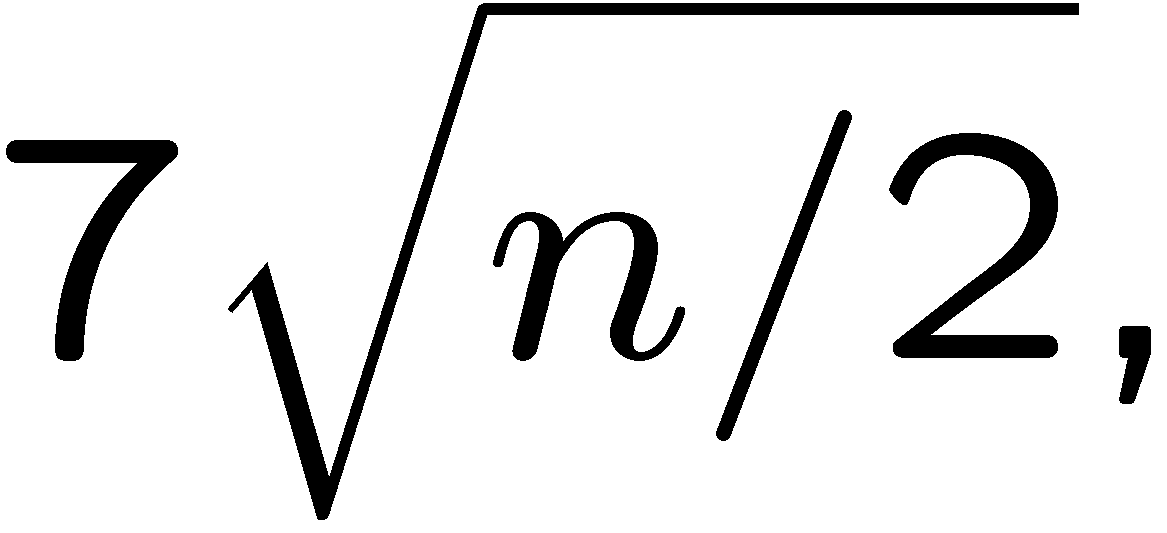 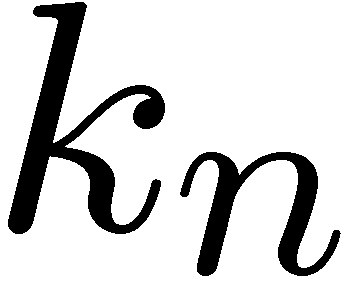 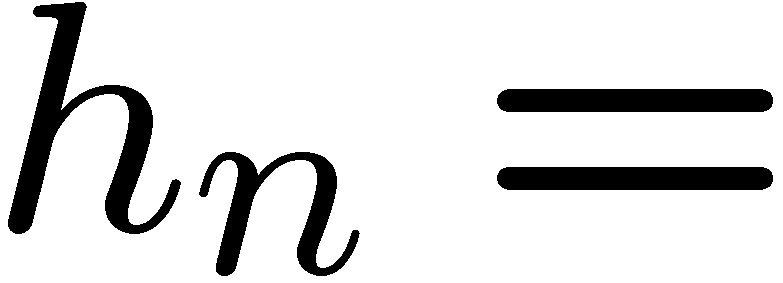 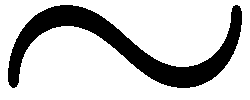 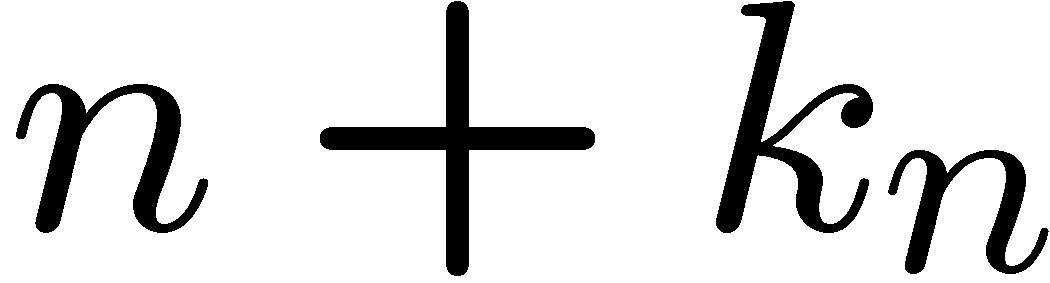 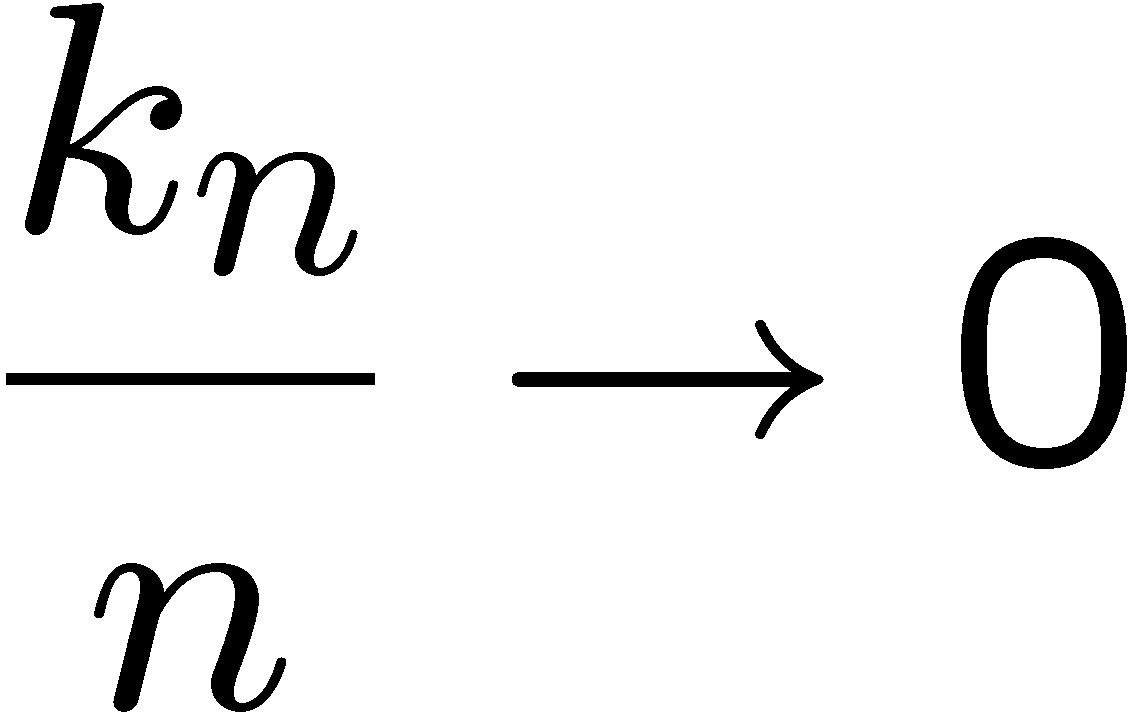 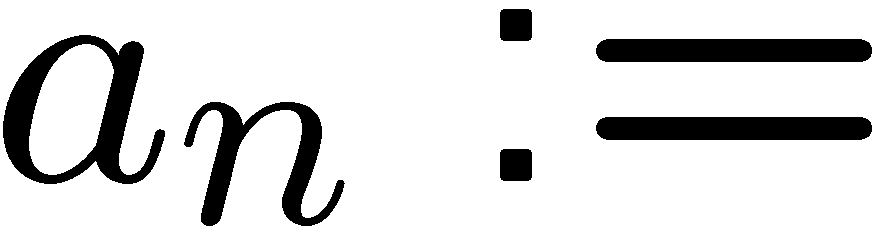 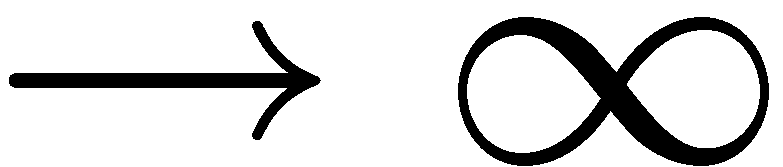 60
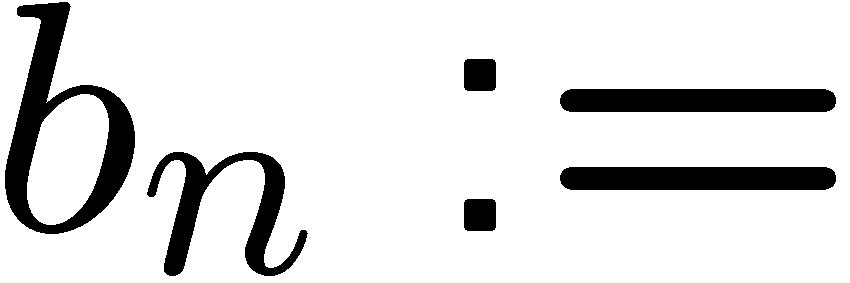 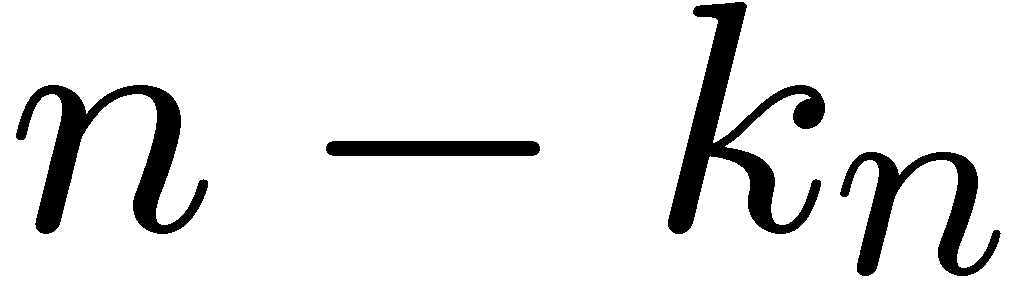 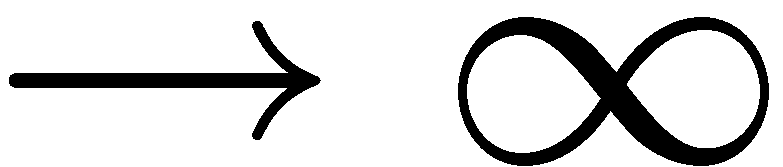 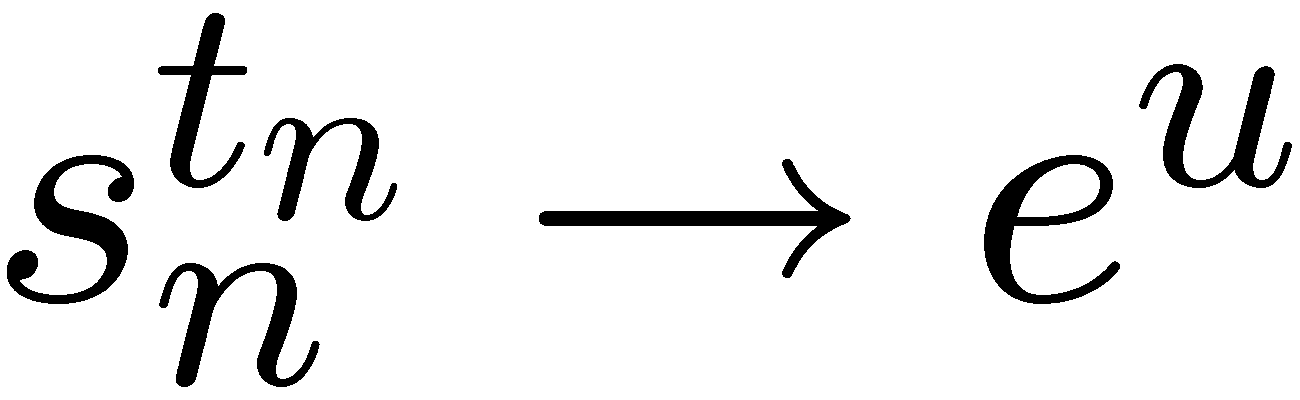 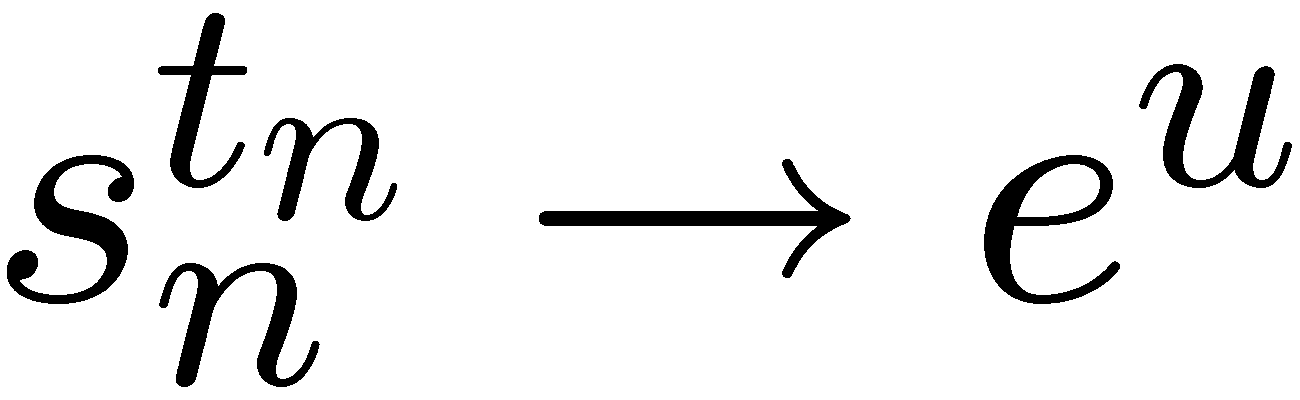 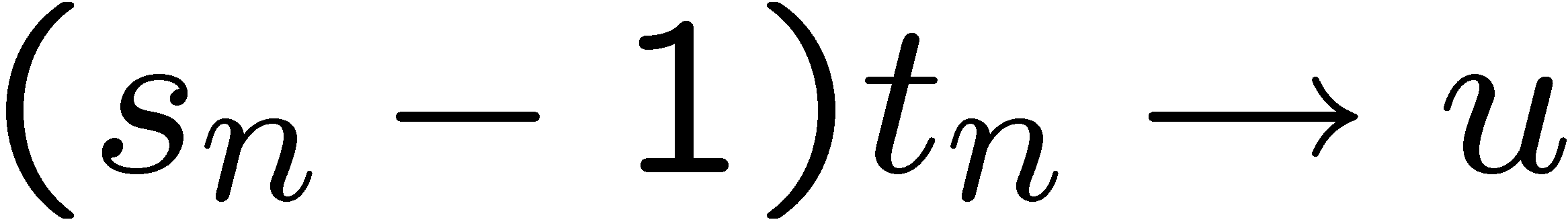 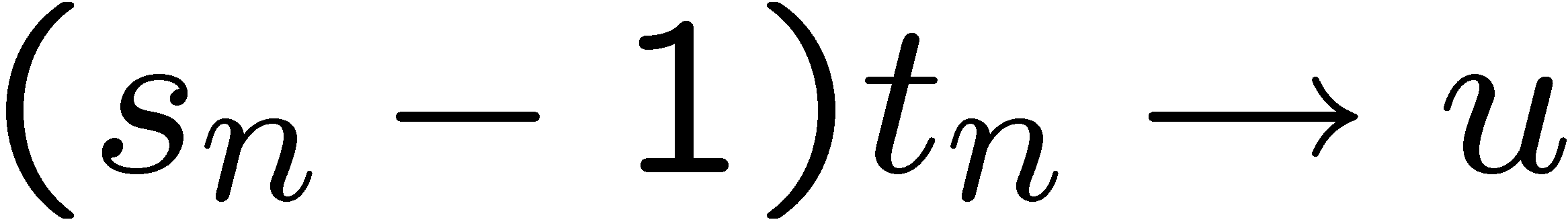 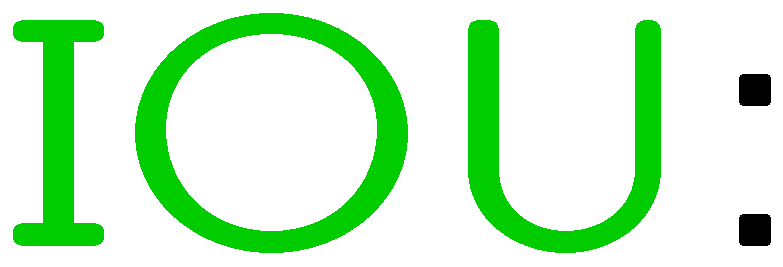 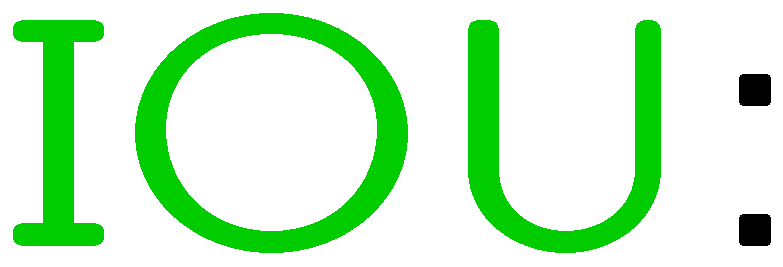 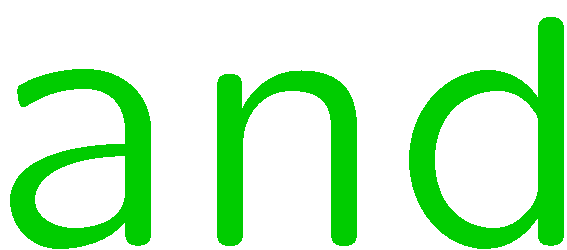 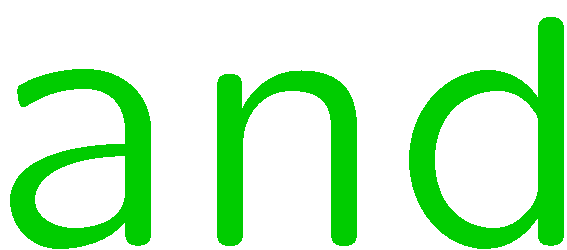 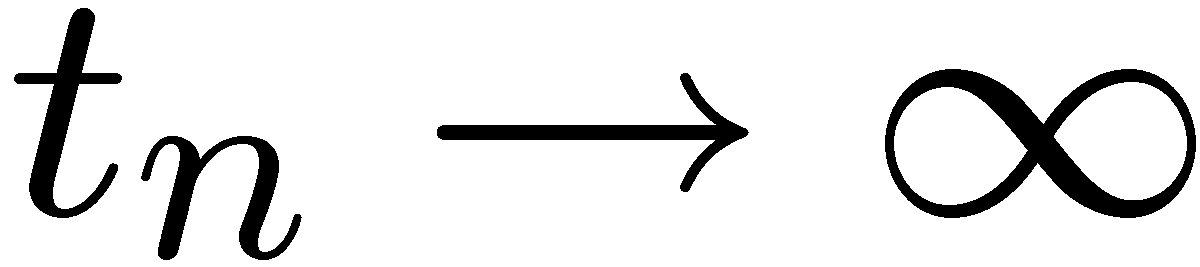 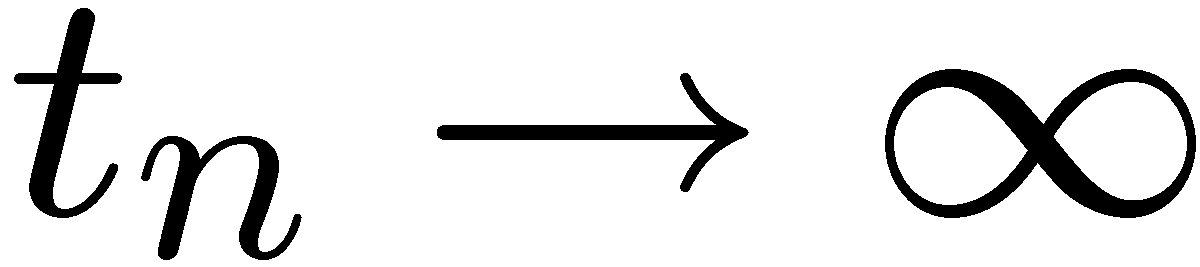 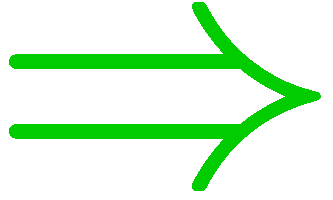 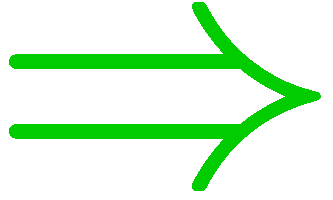 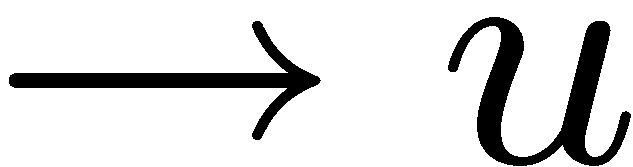 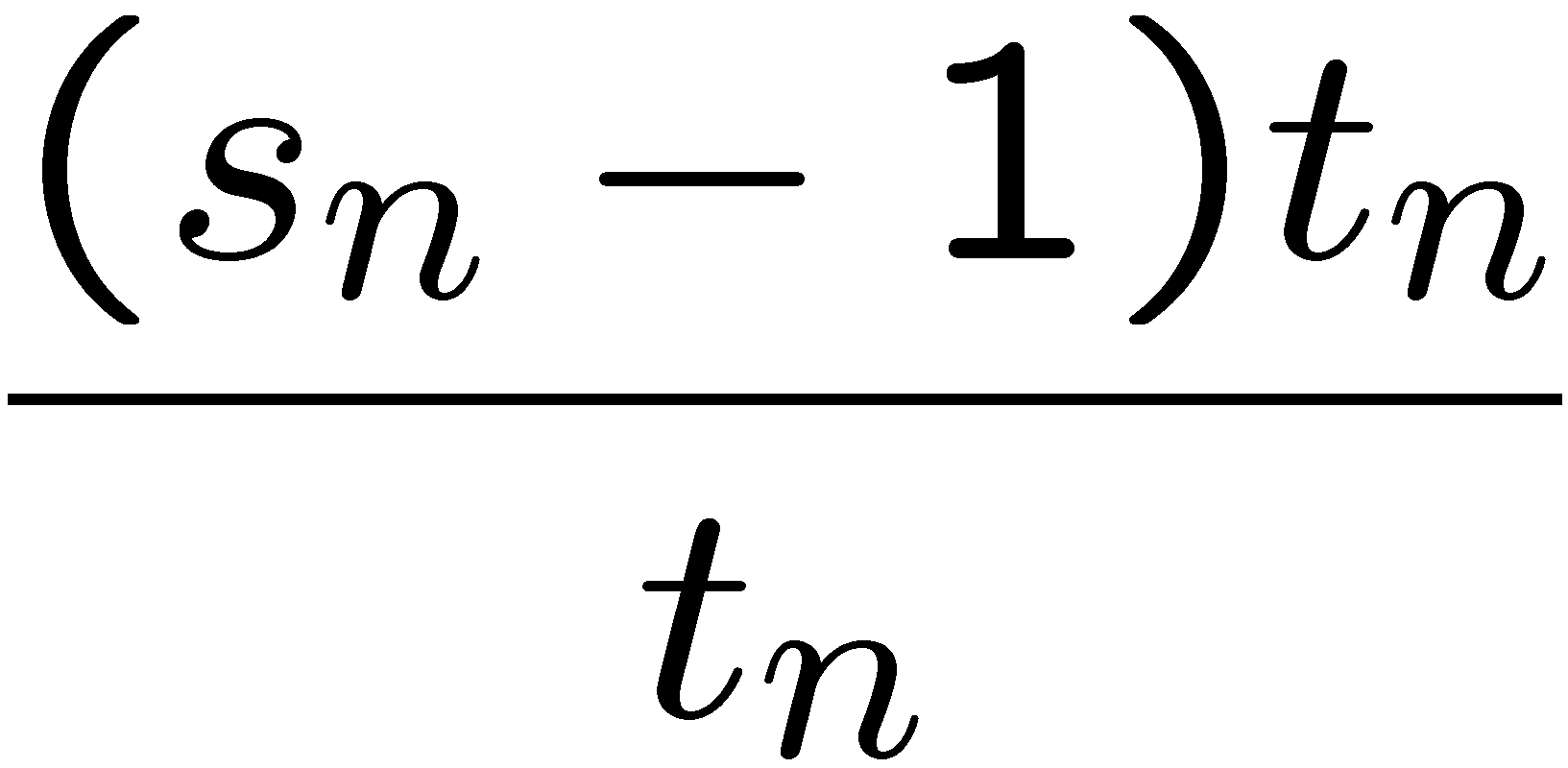 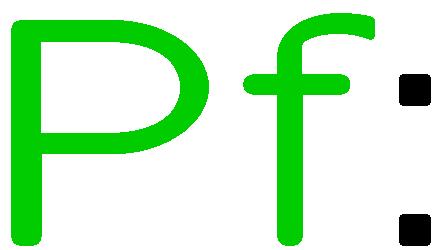 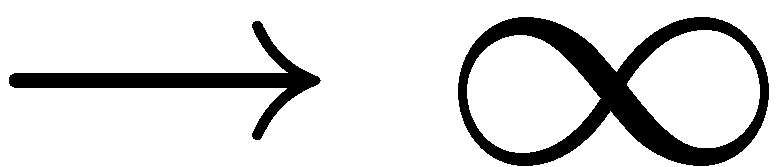 61
STOP
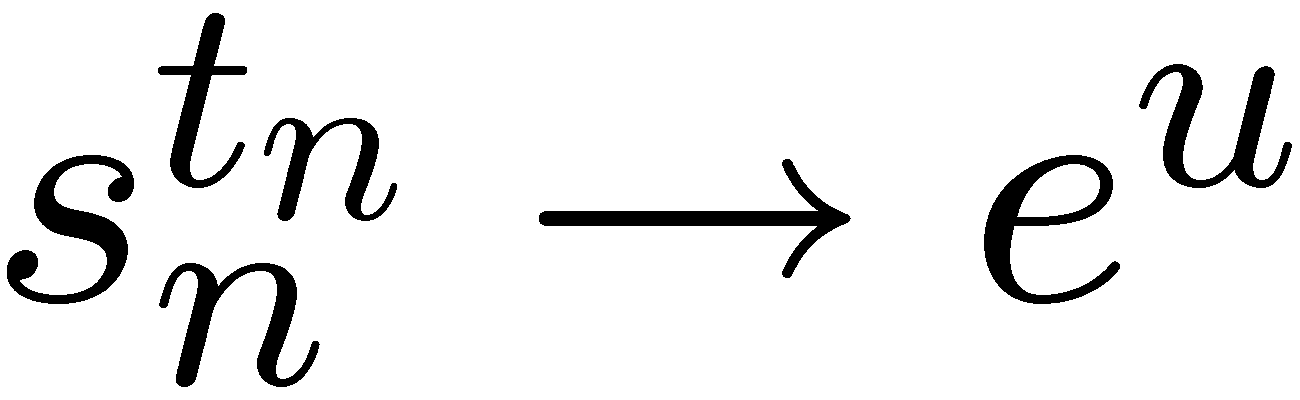 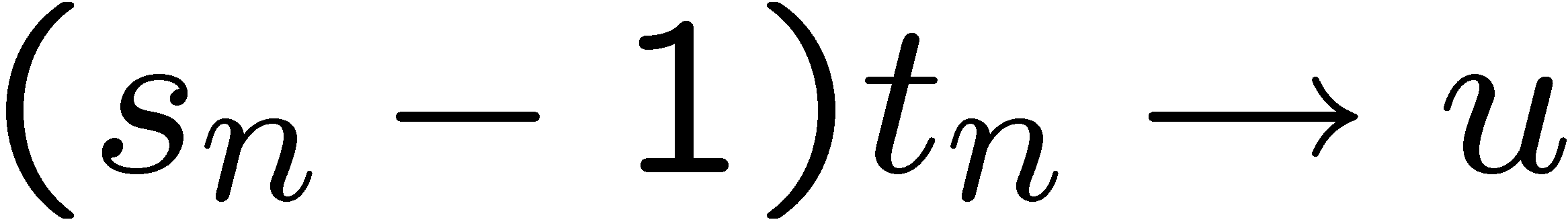 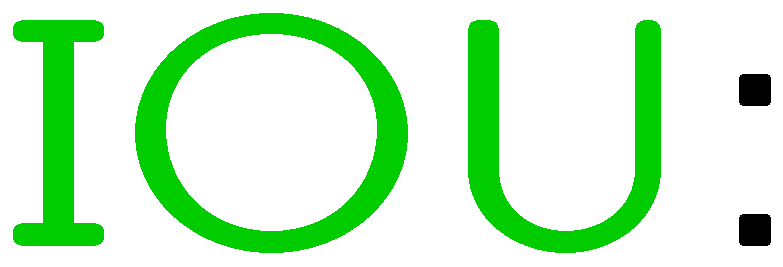 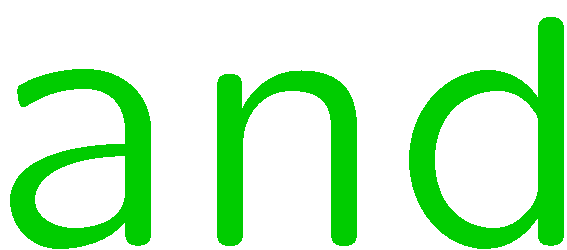 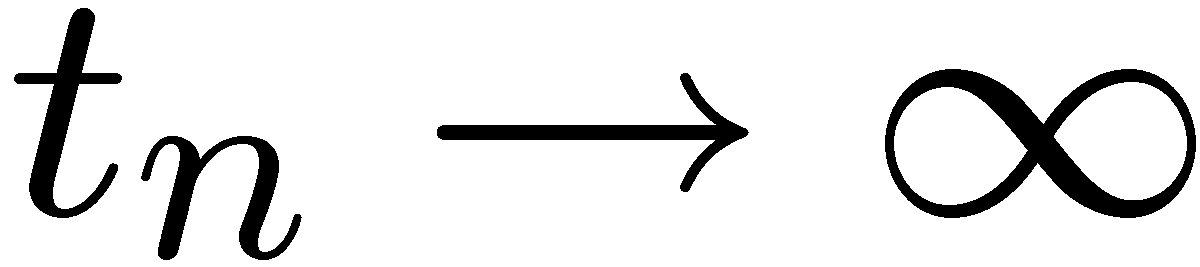 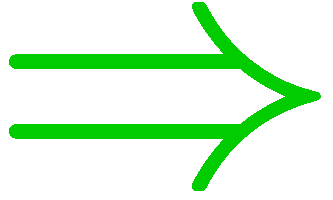 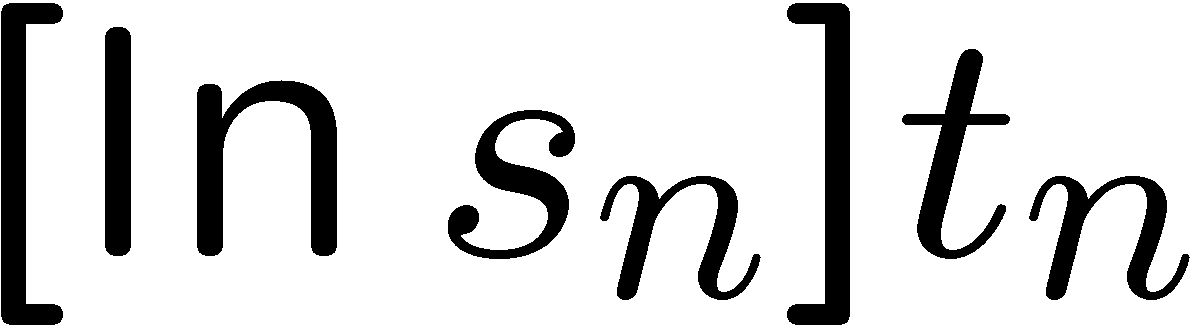 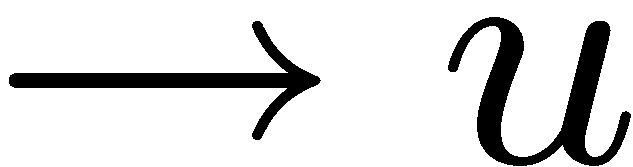 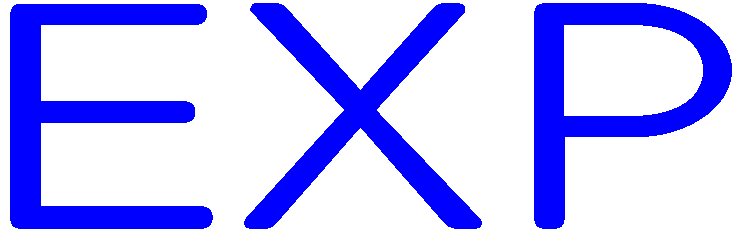 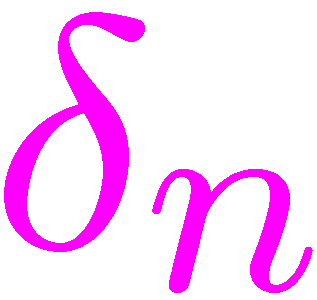 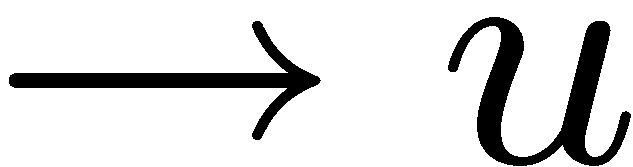 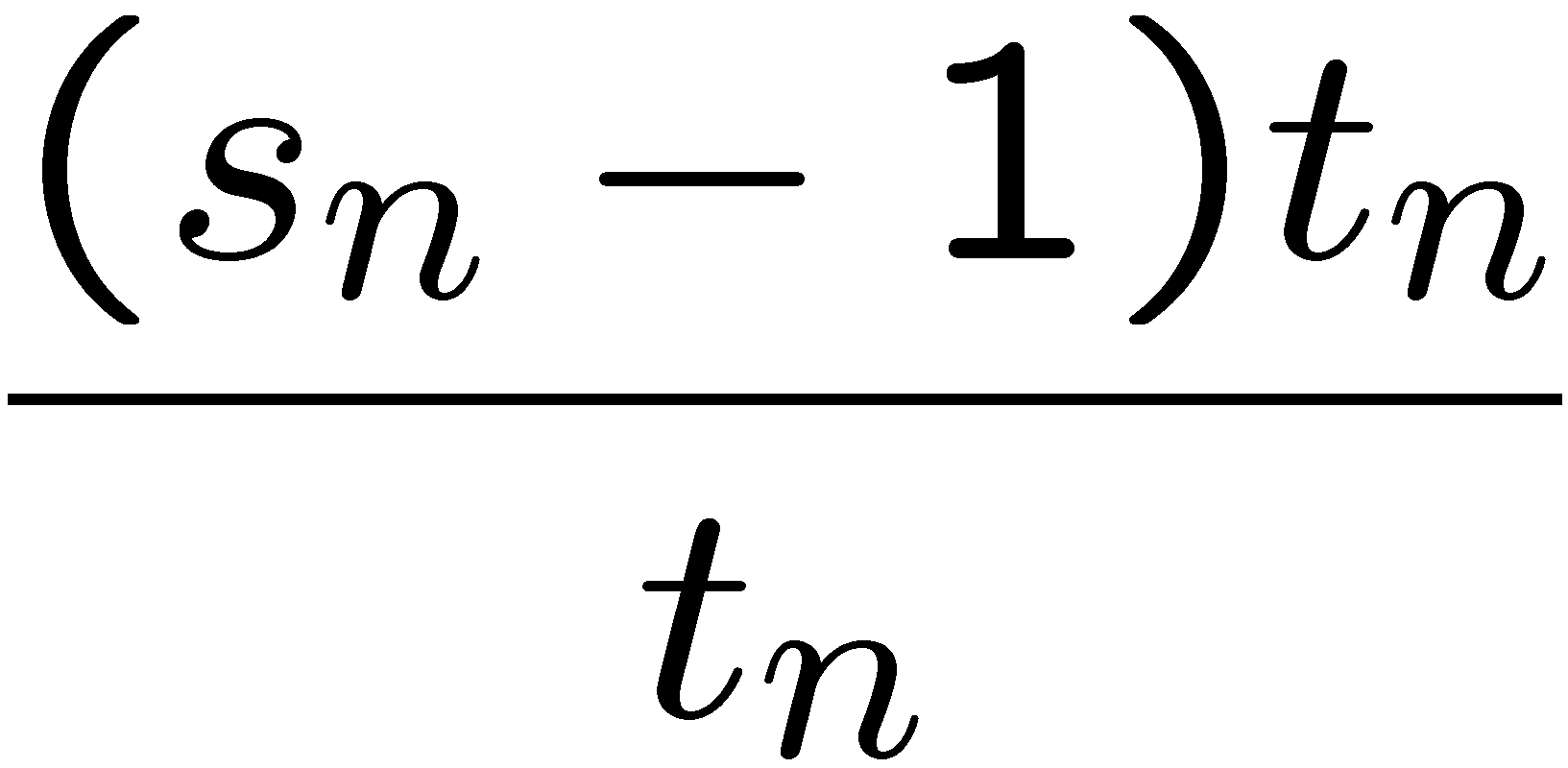 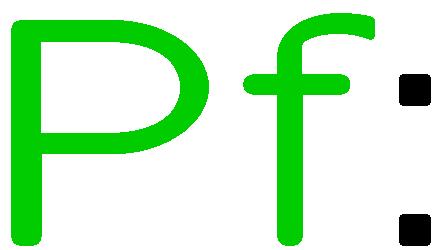 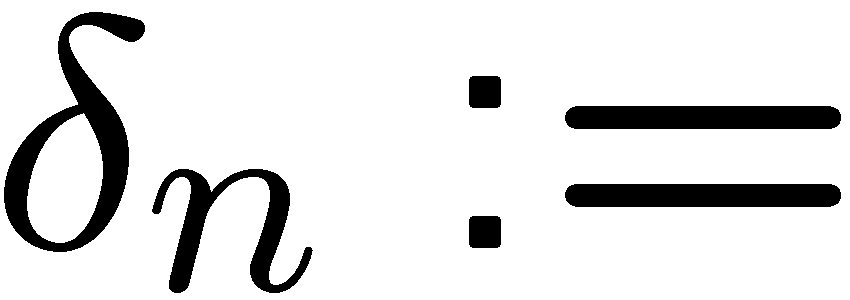 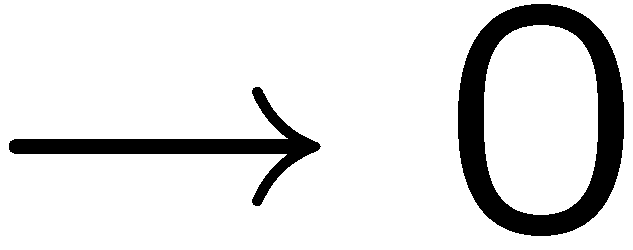 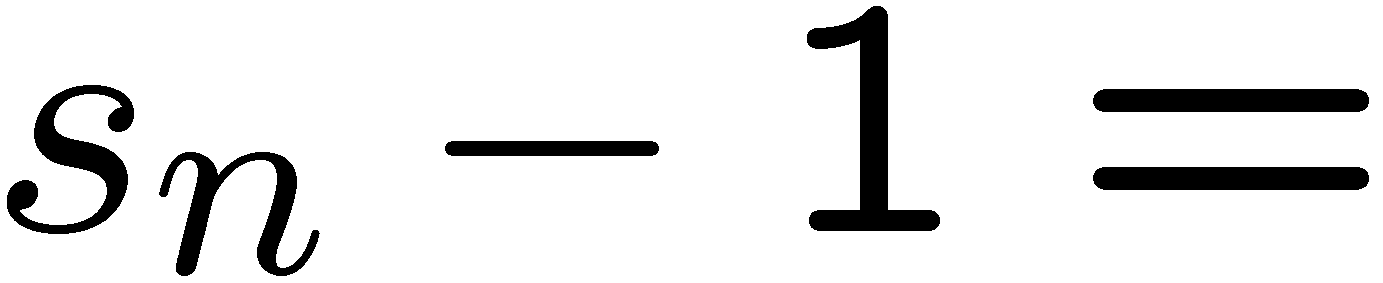 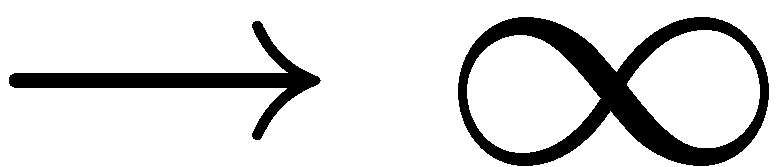 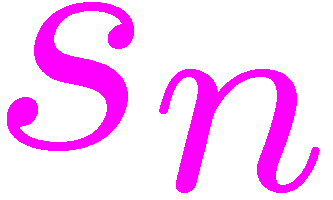 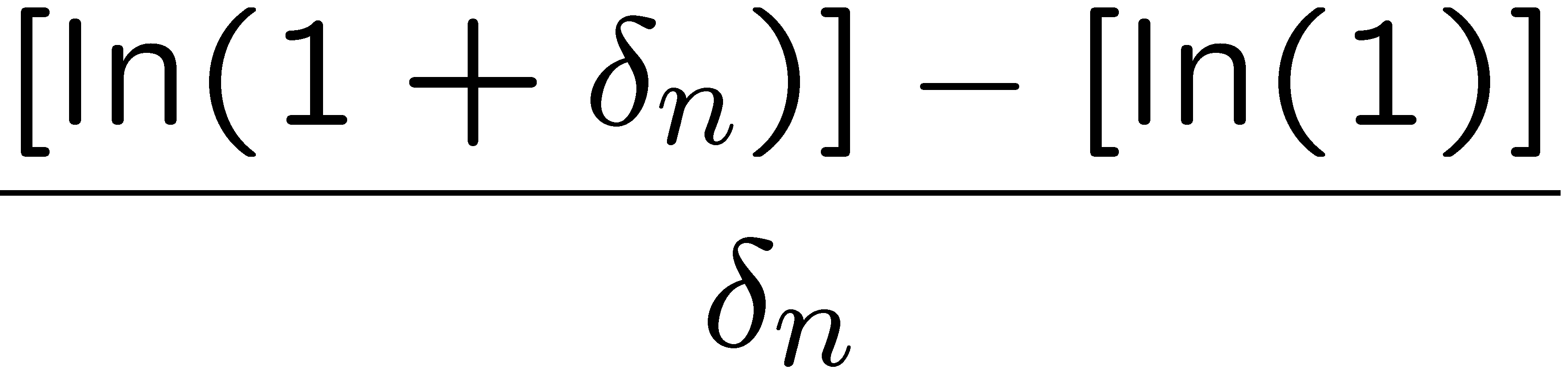 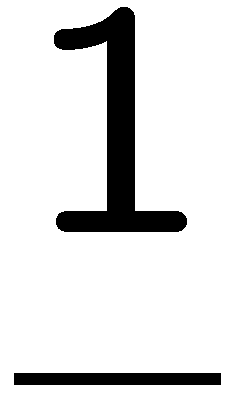 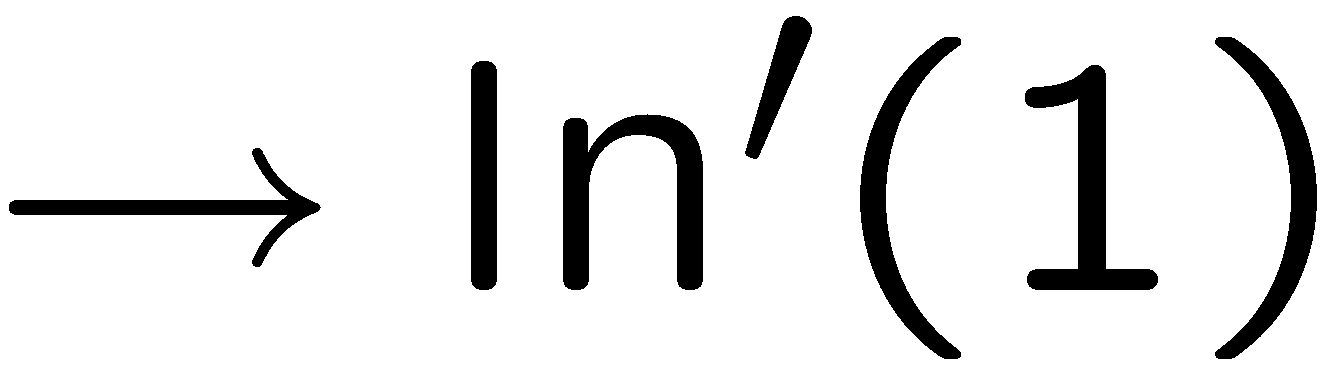 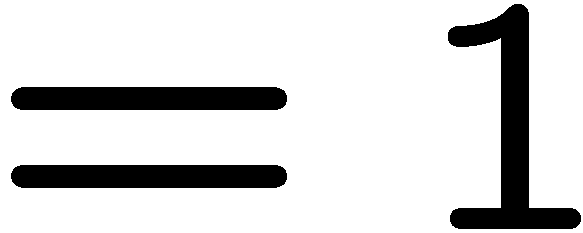 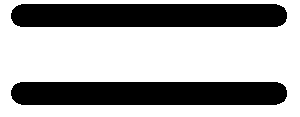 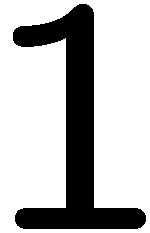 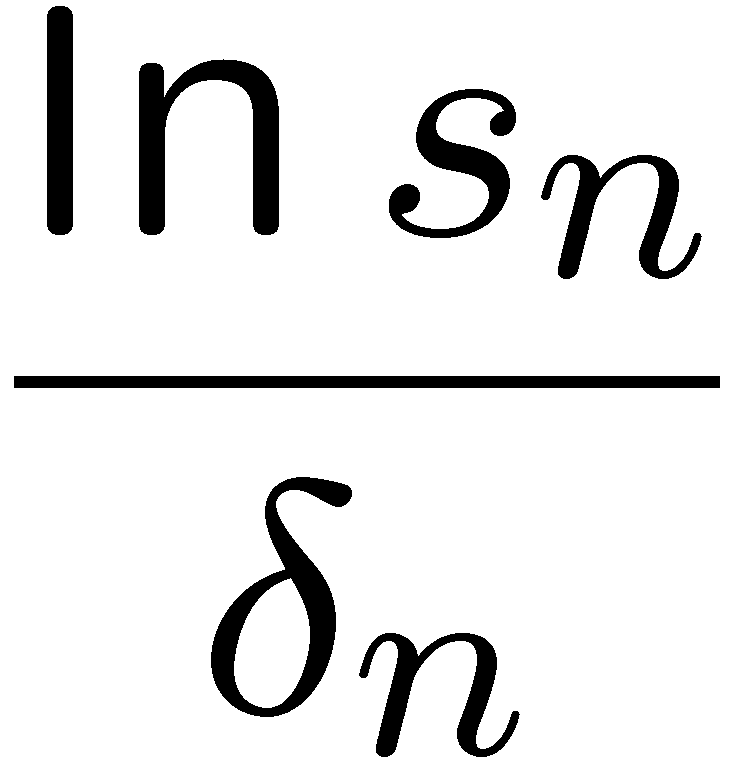 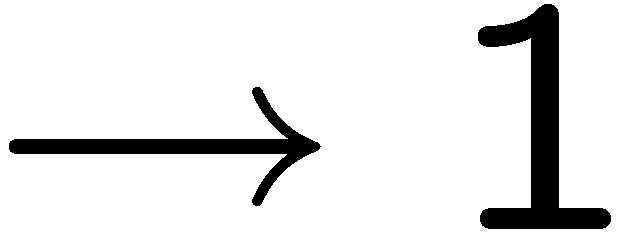 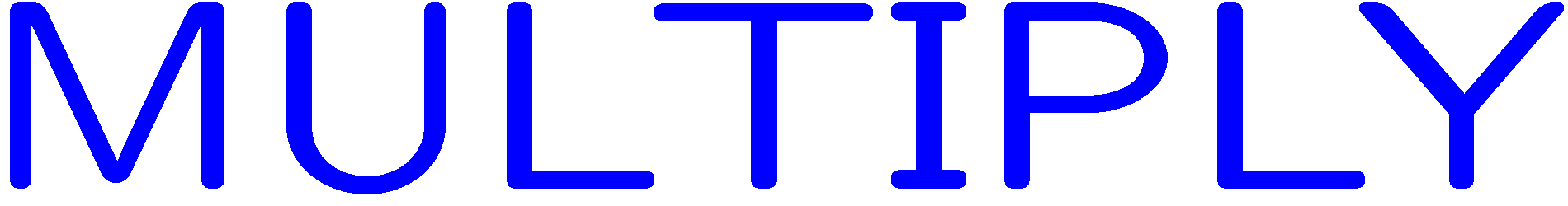 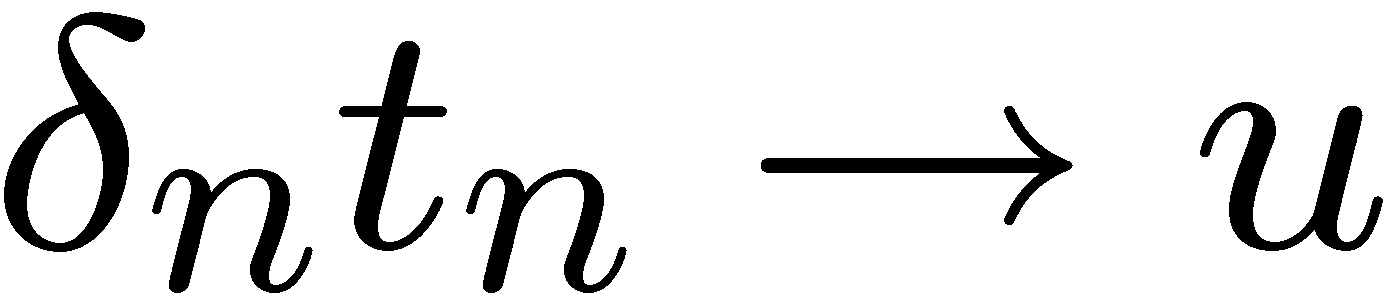 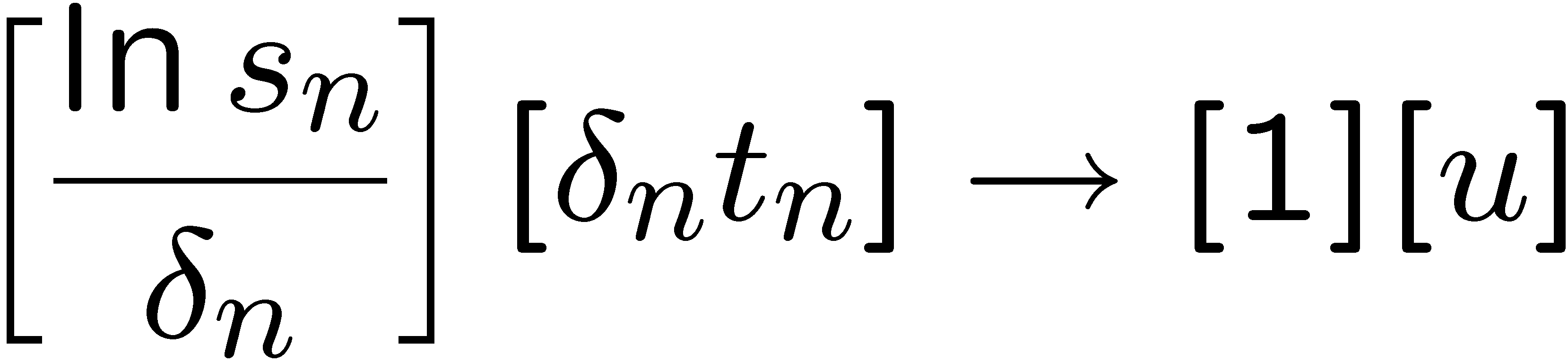 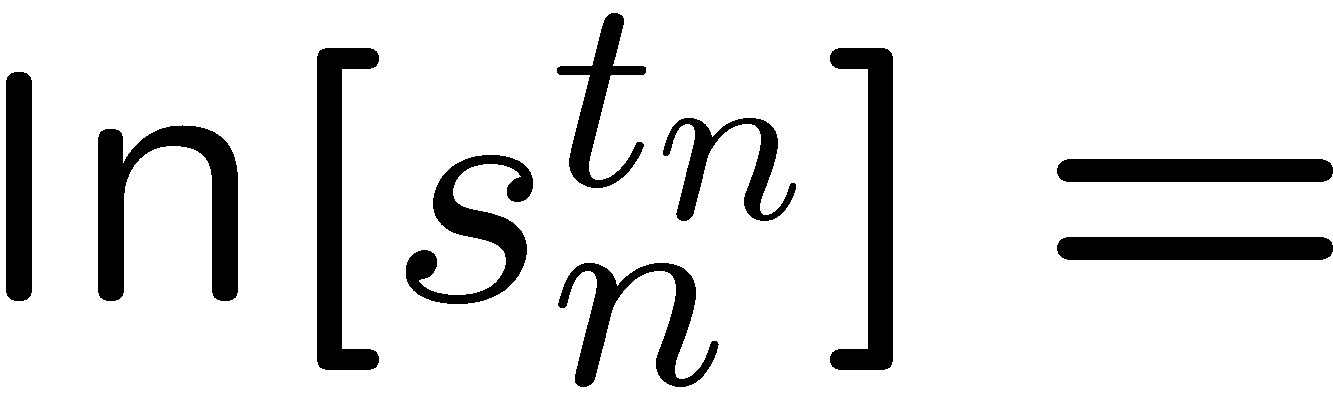 62
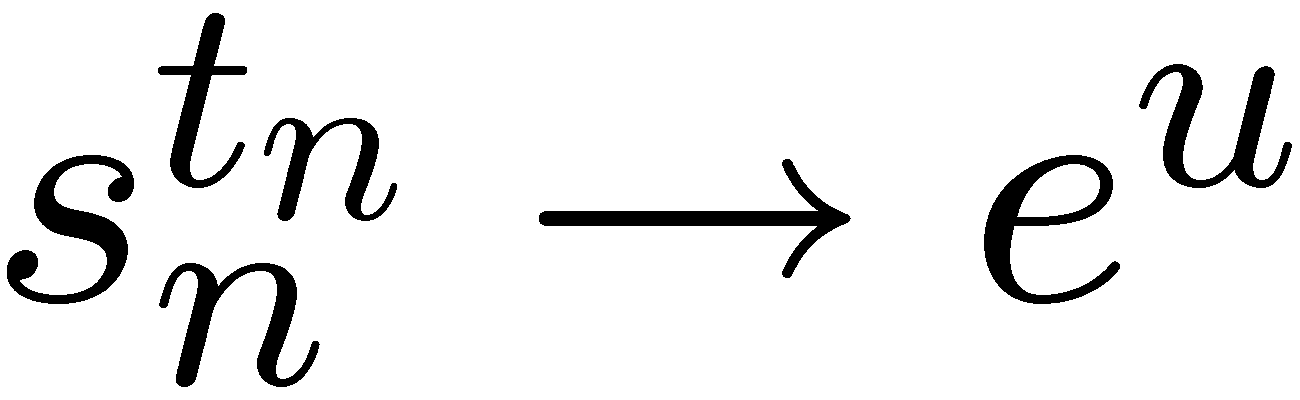 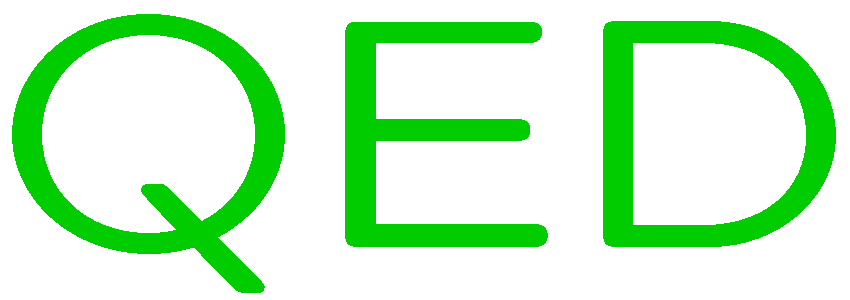